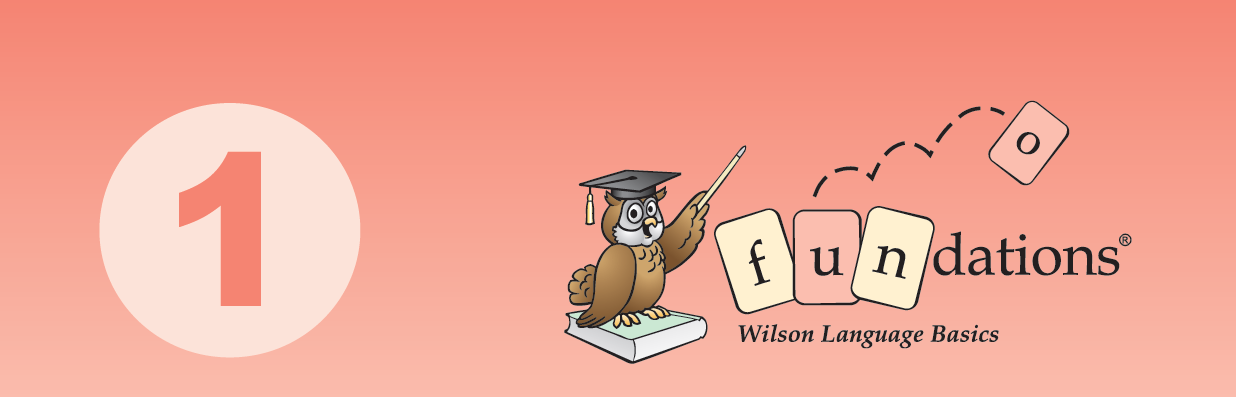 LEVEL 1 TOOLKIT
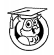 Large Sound Cards | Units 1&2
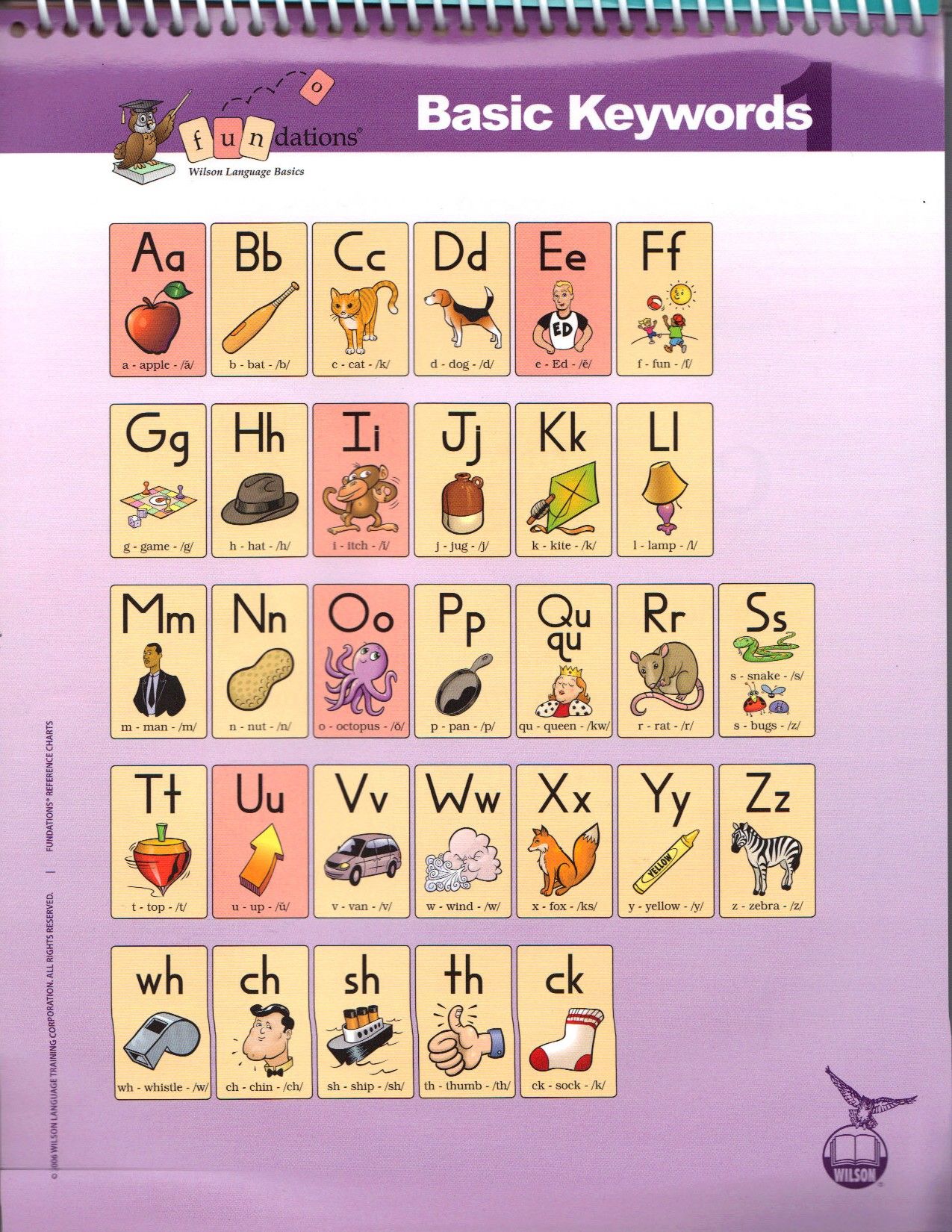 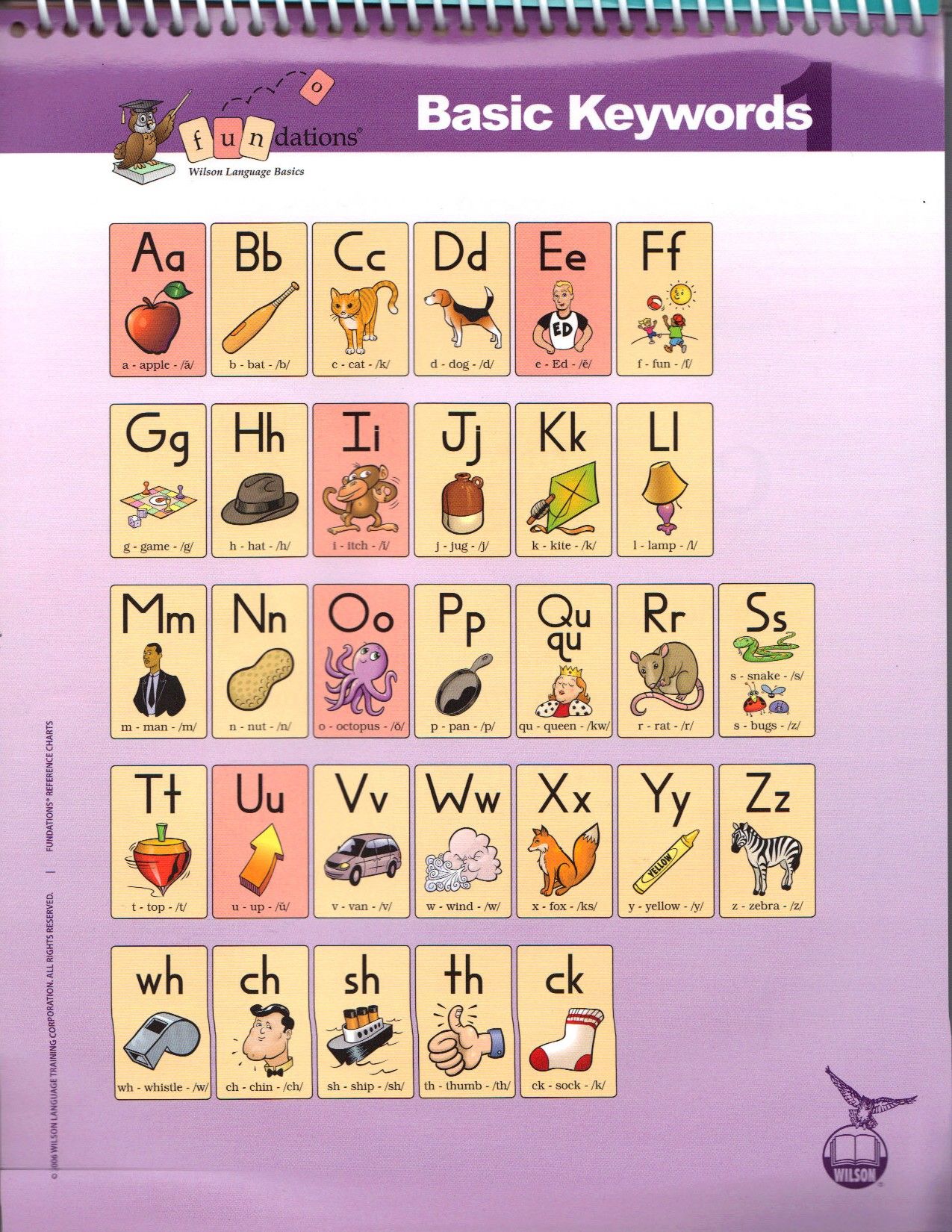 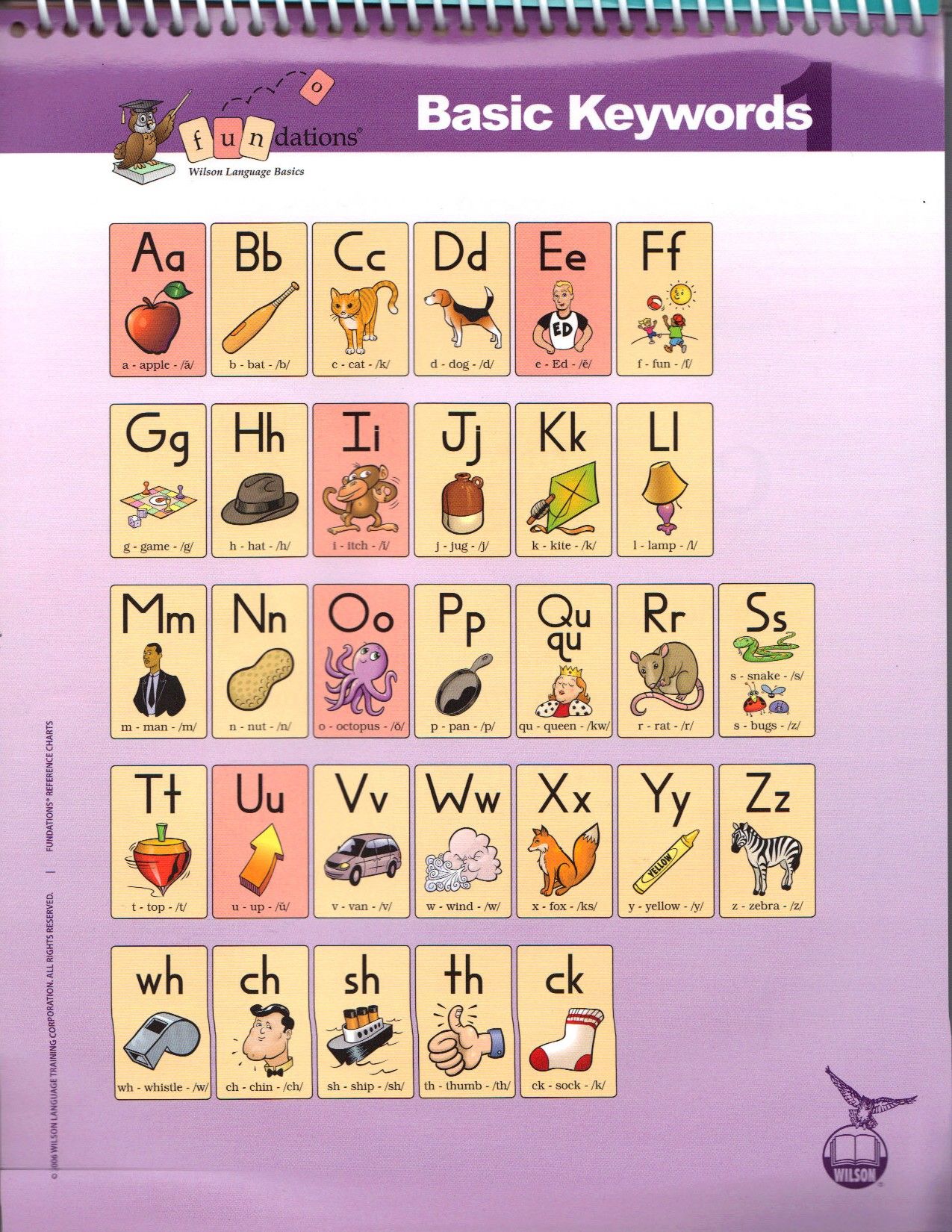 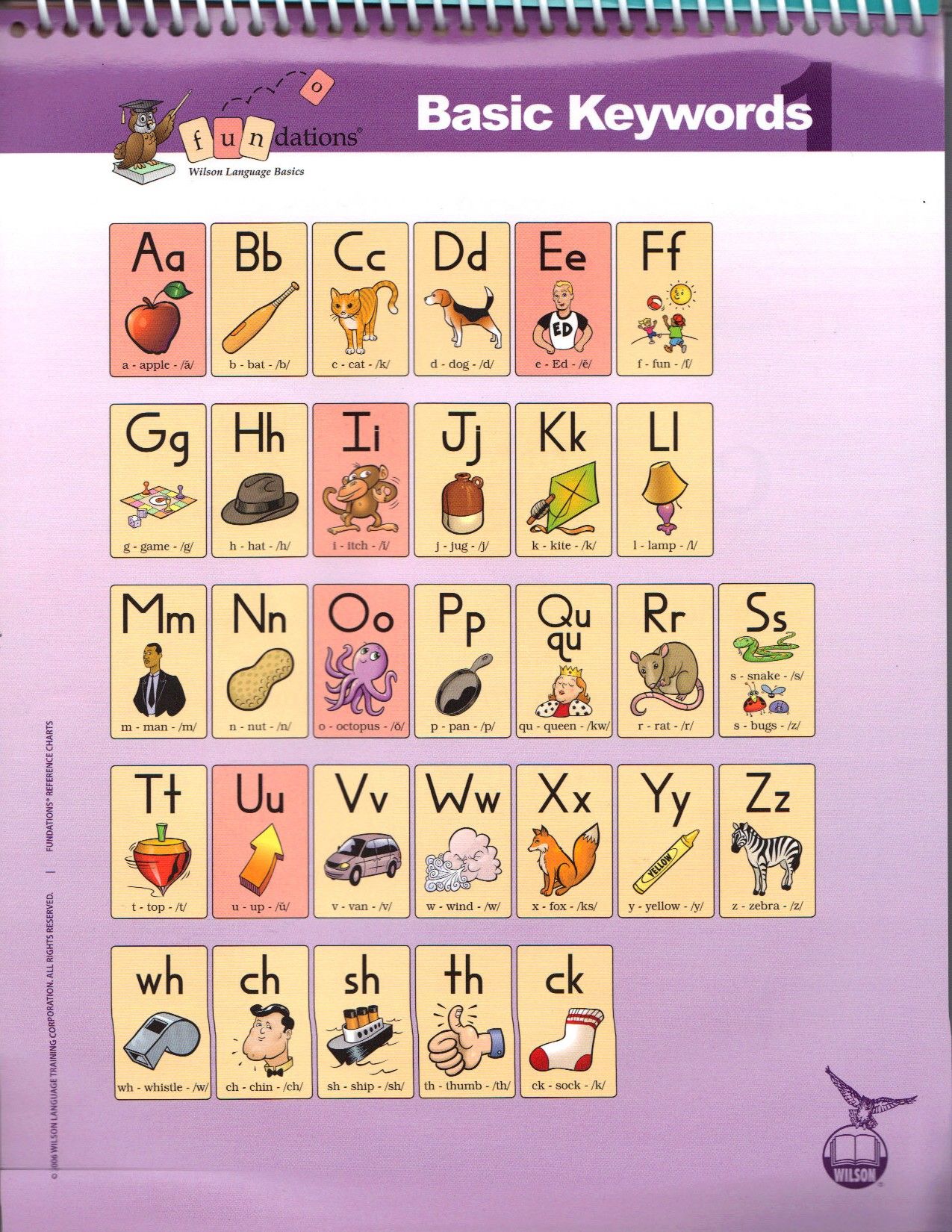 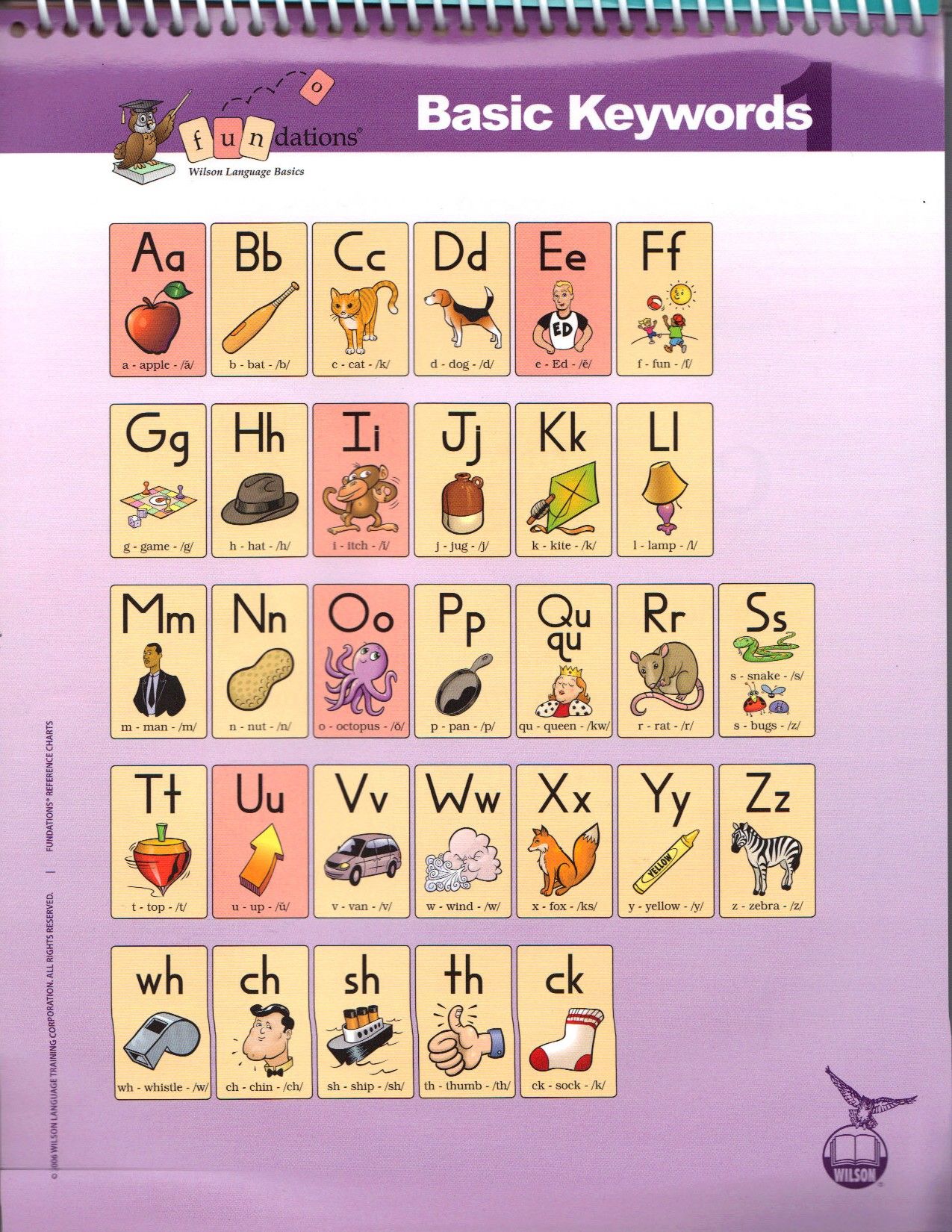 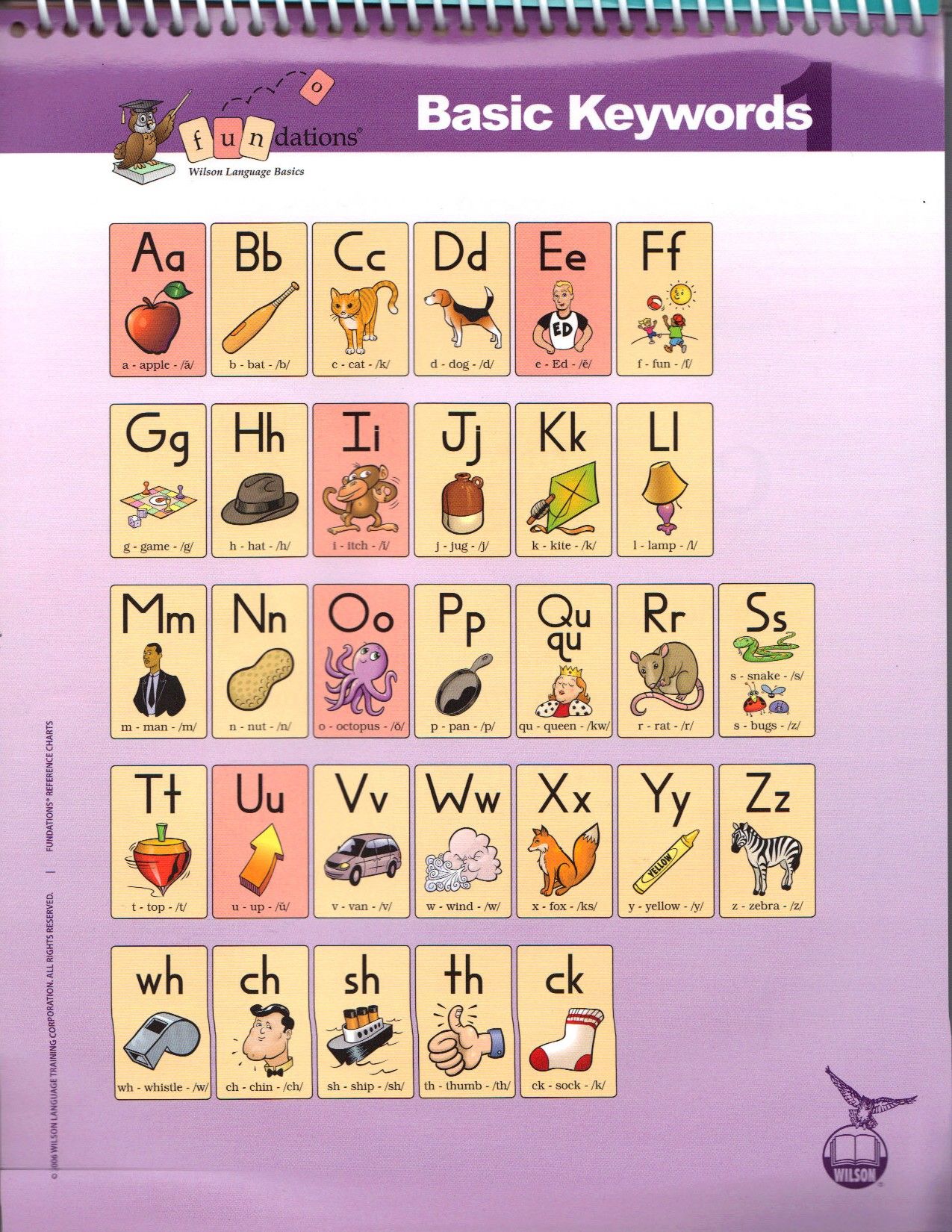 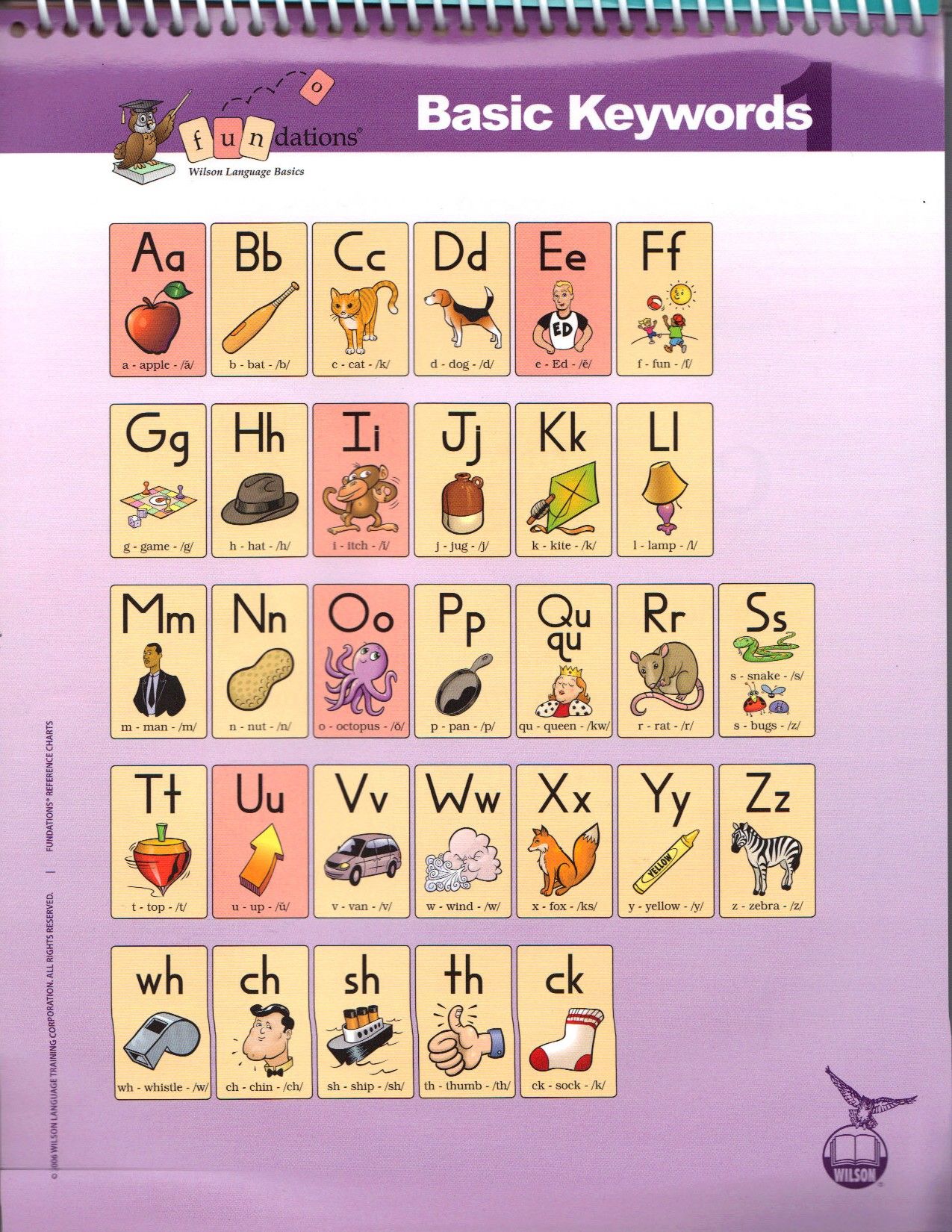 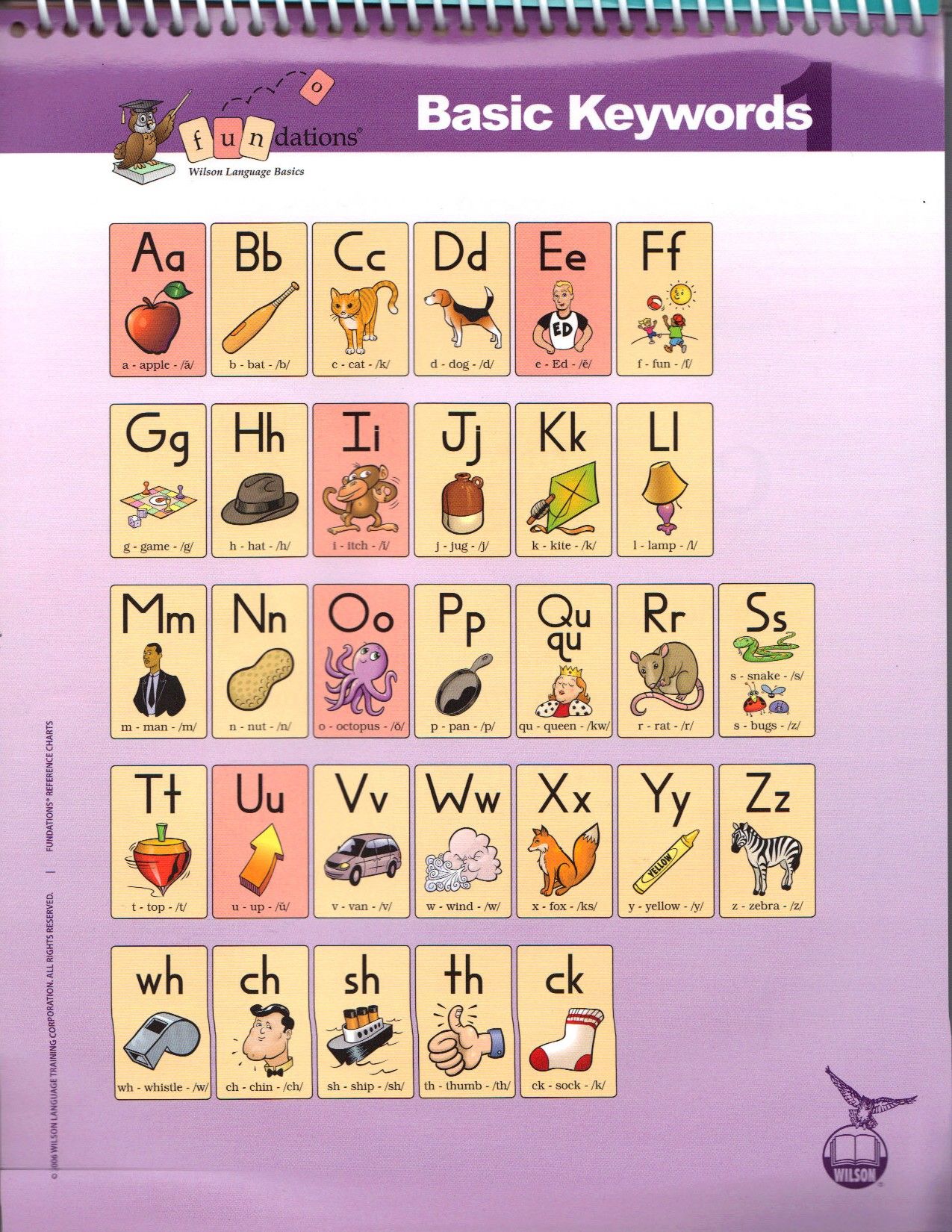 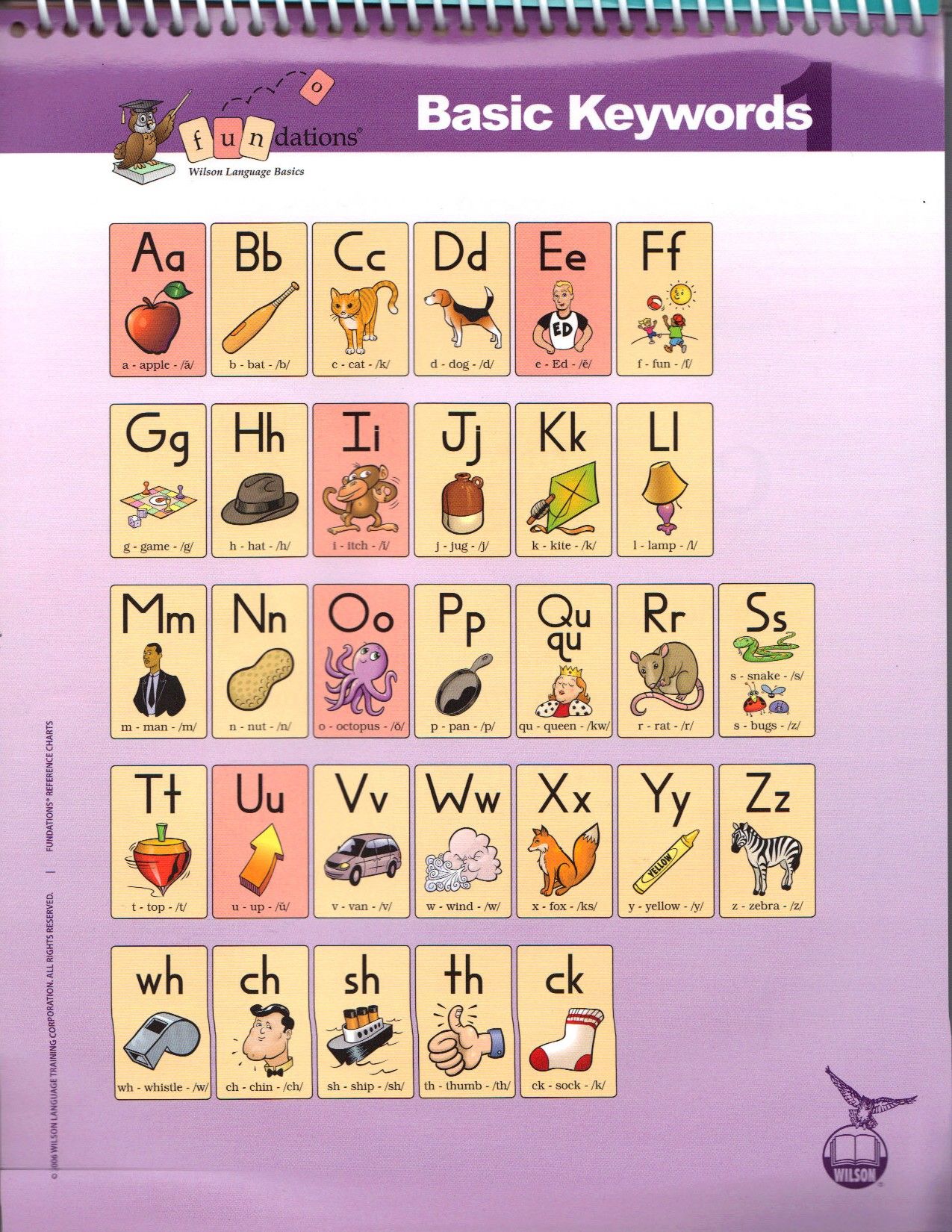 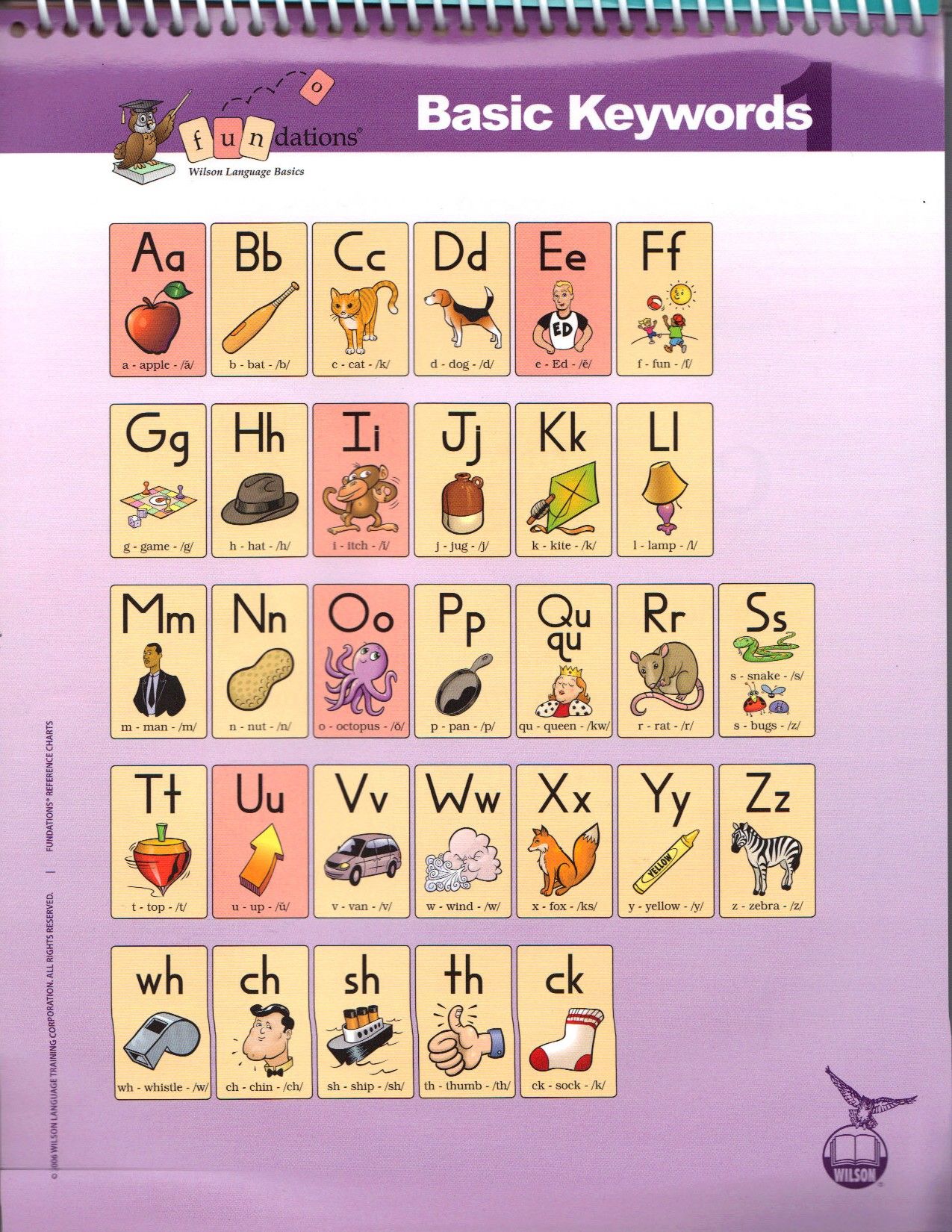 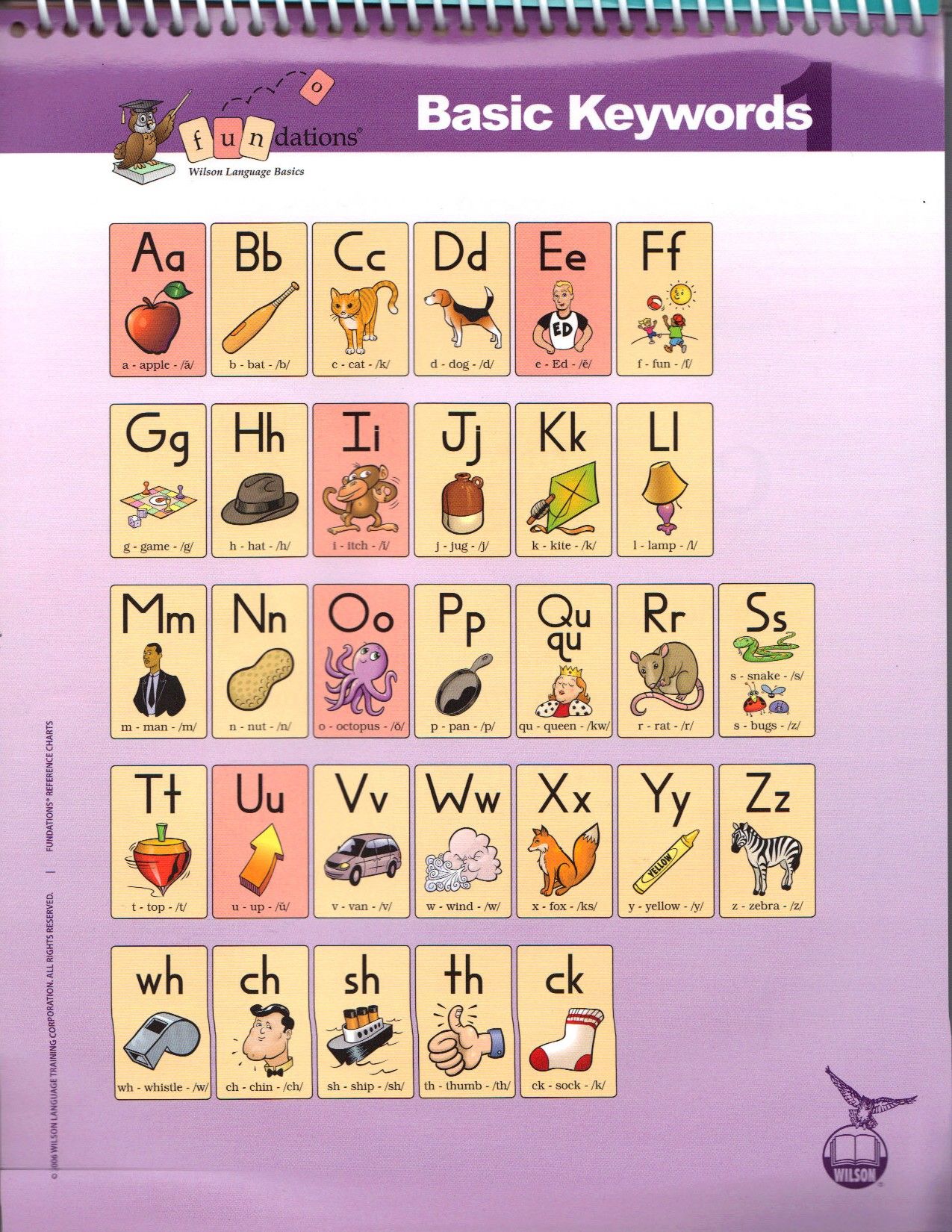 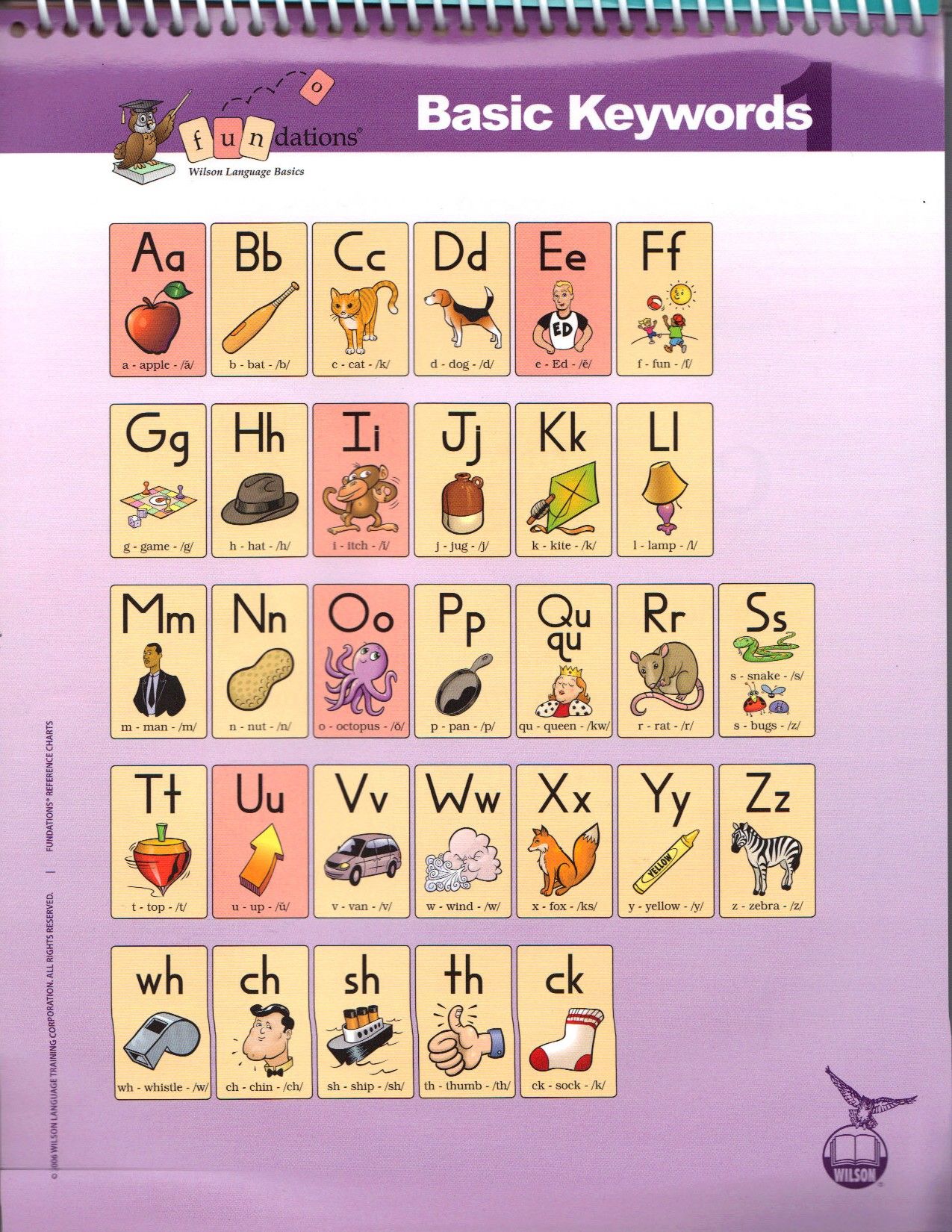 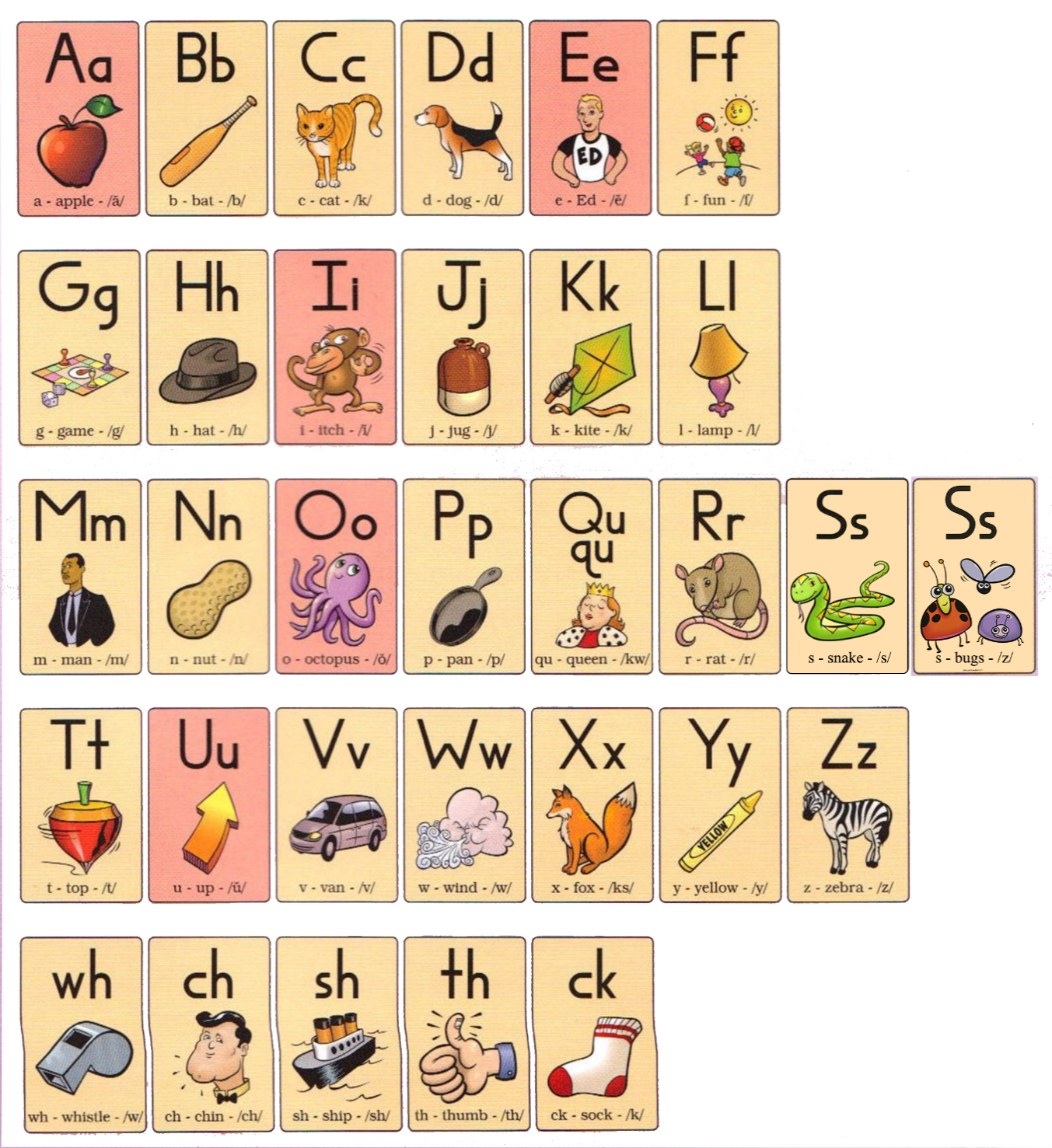 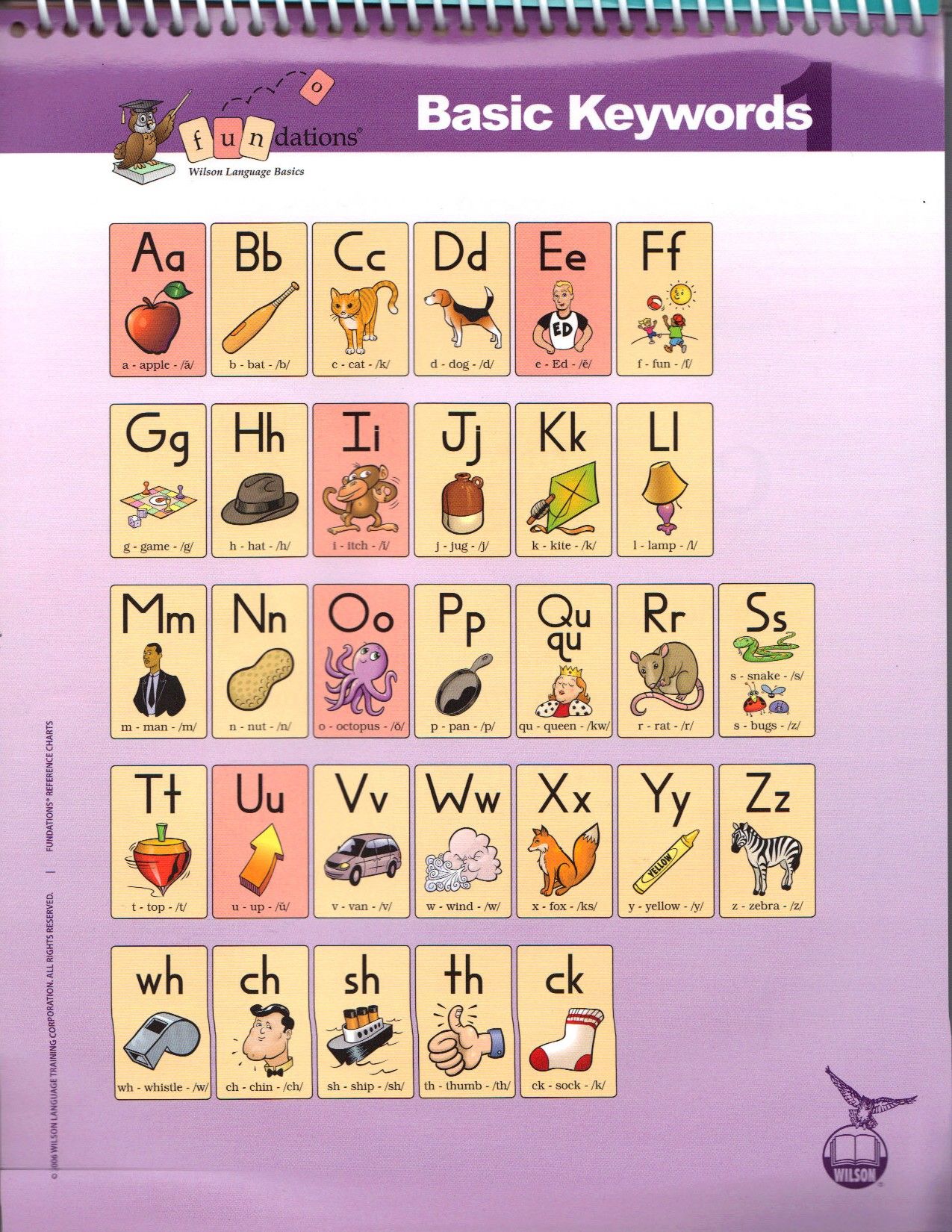 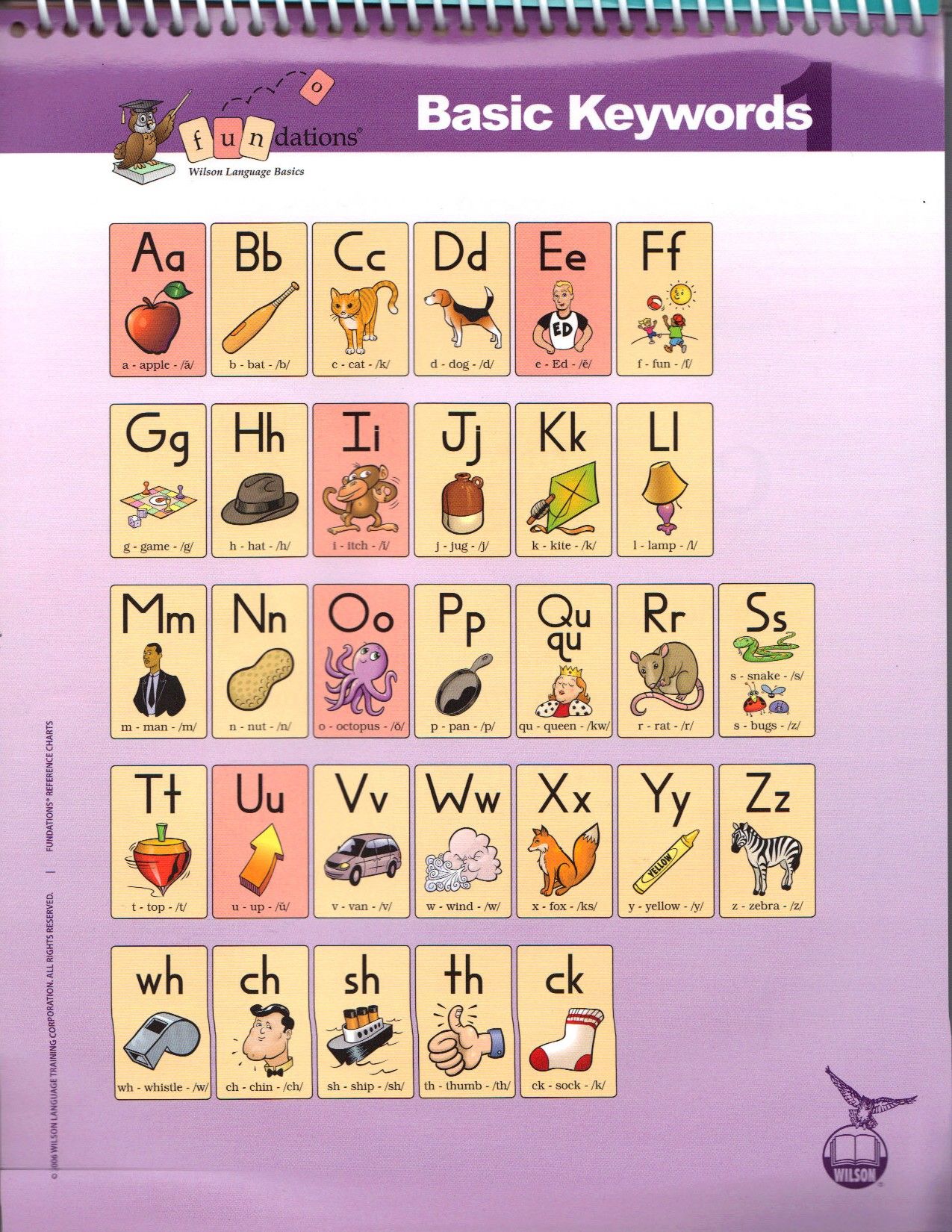 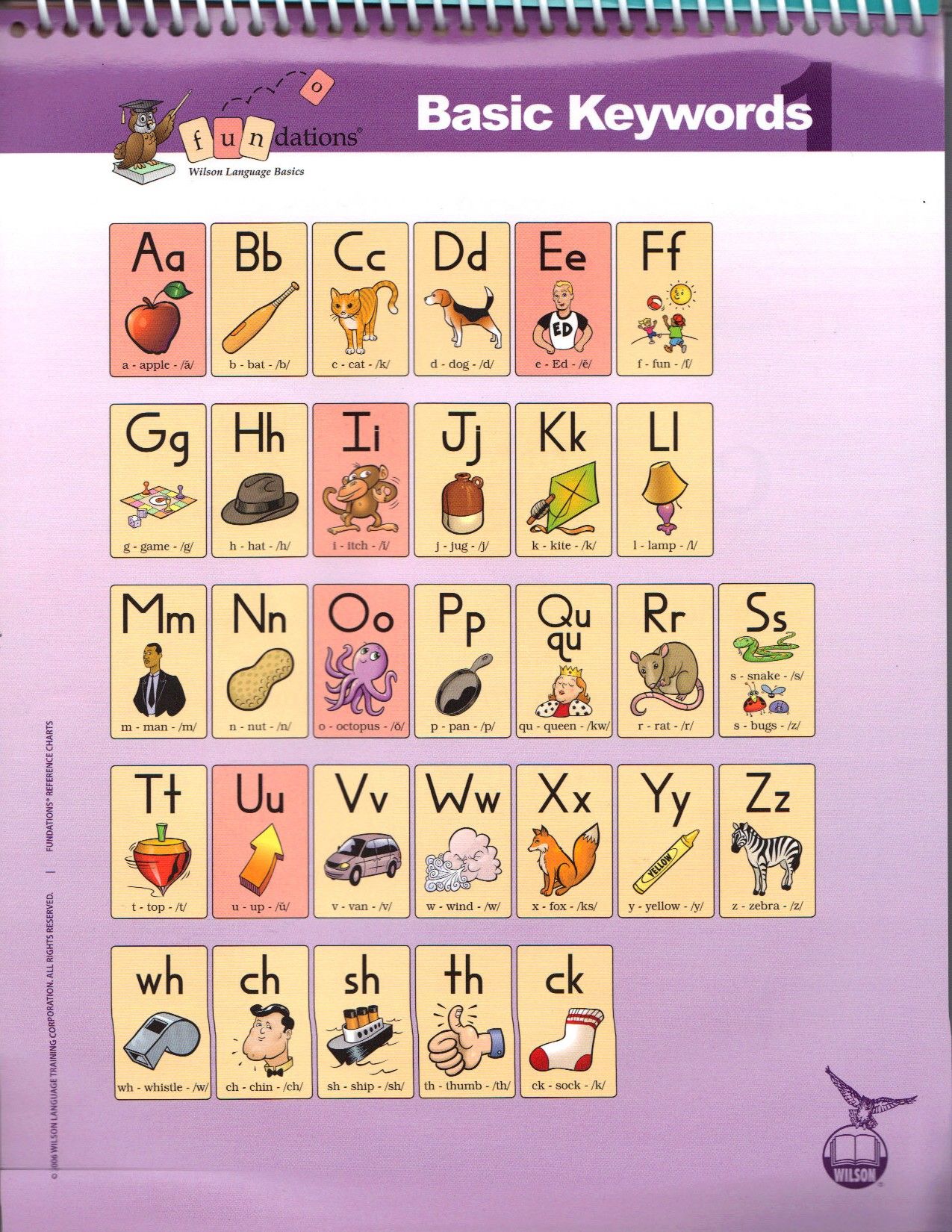 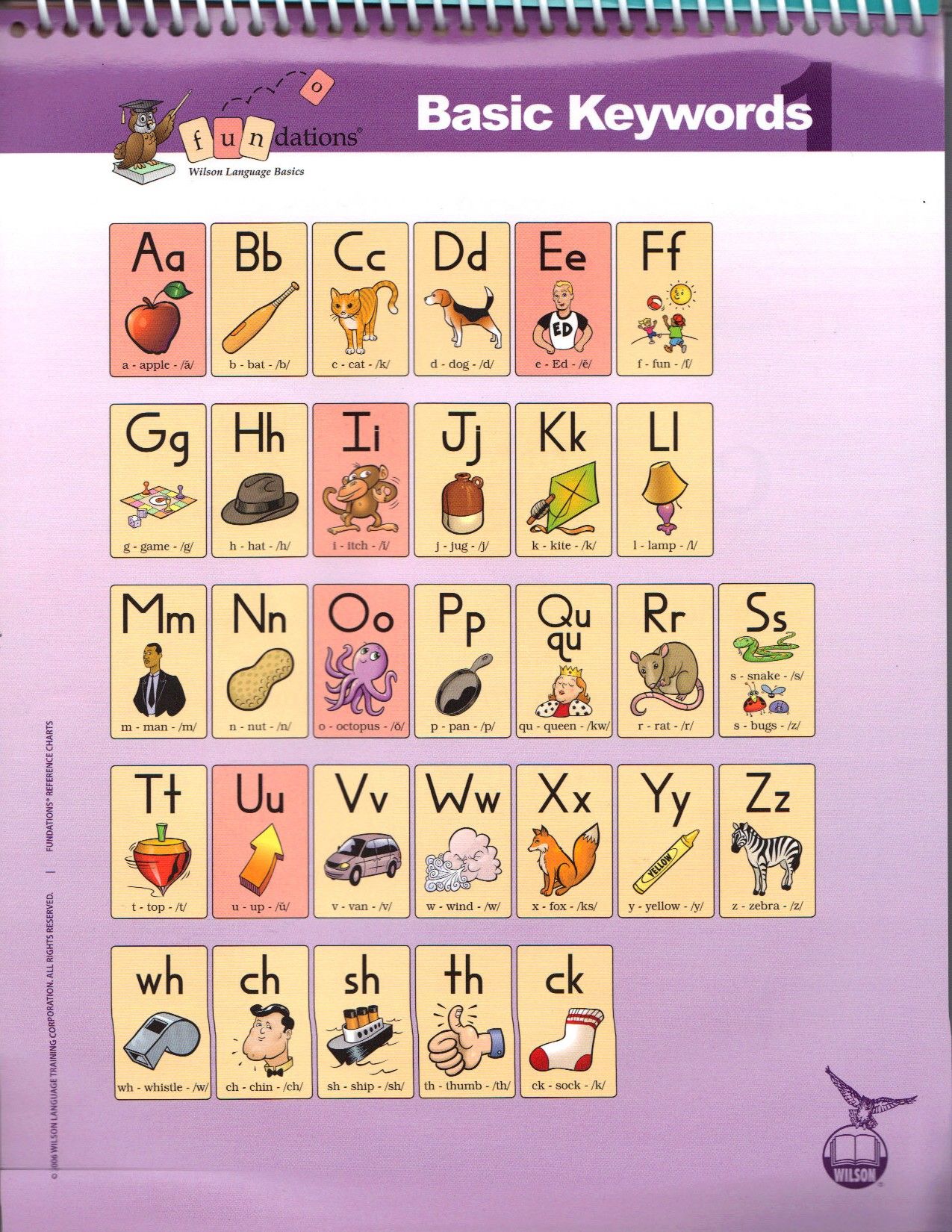 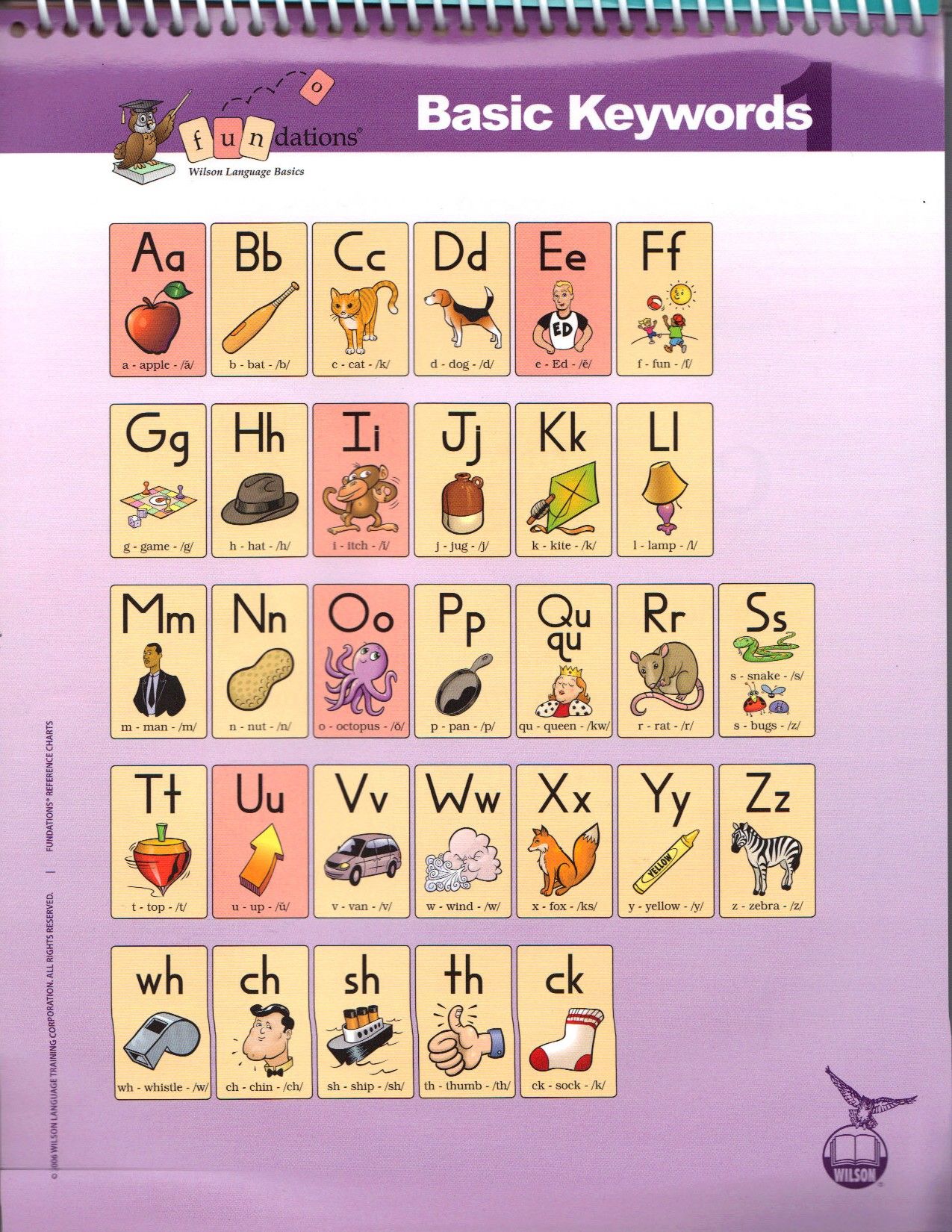 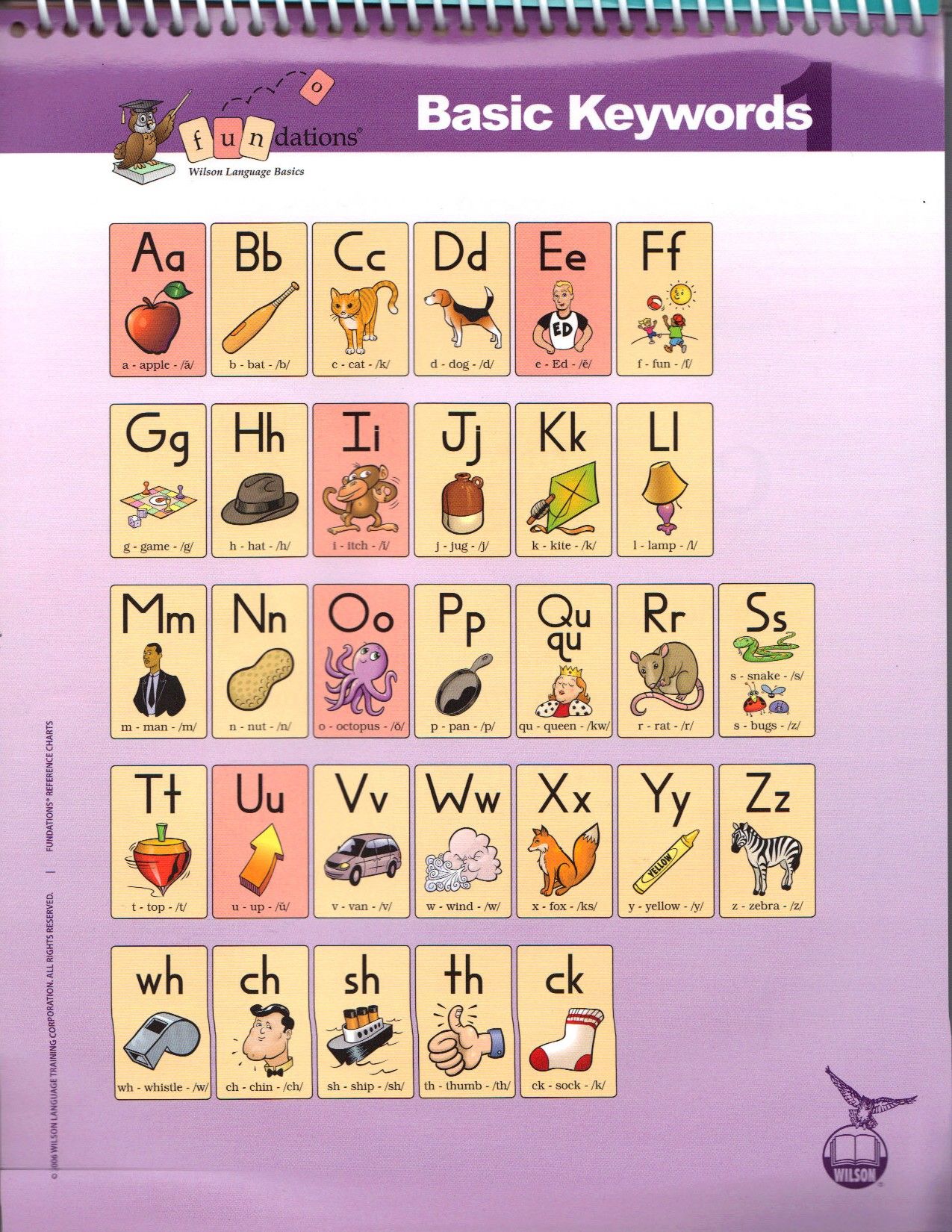 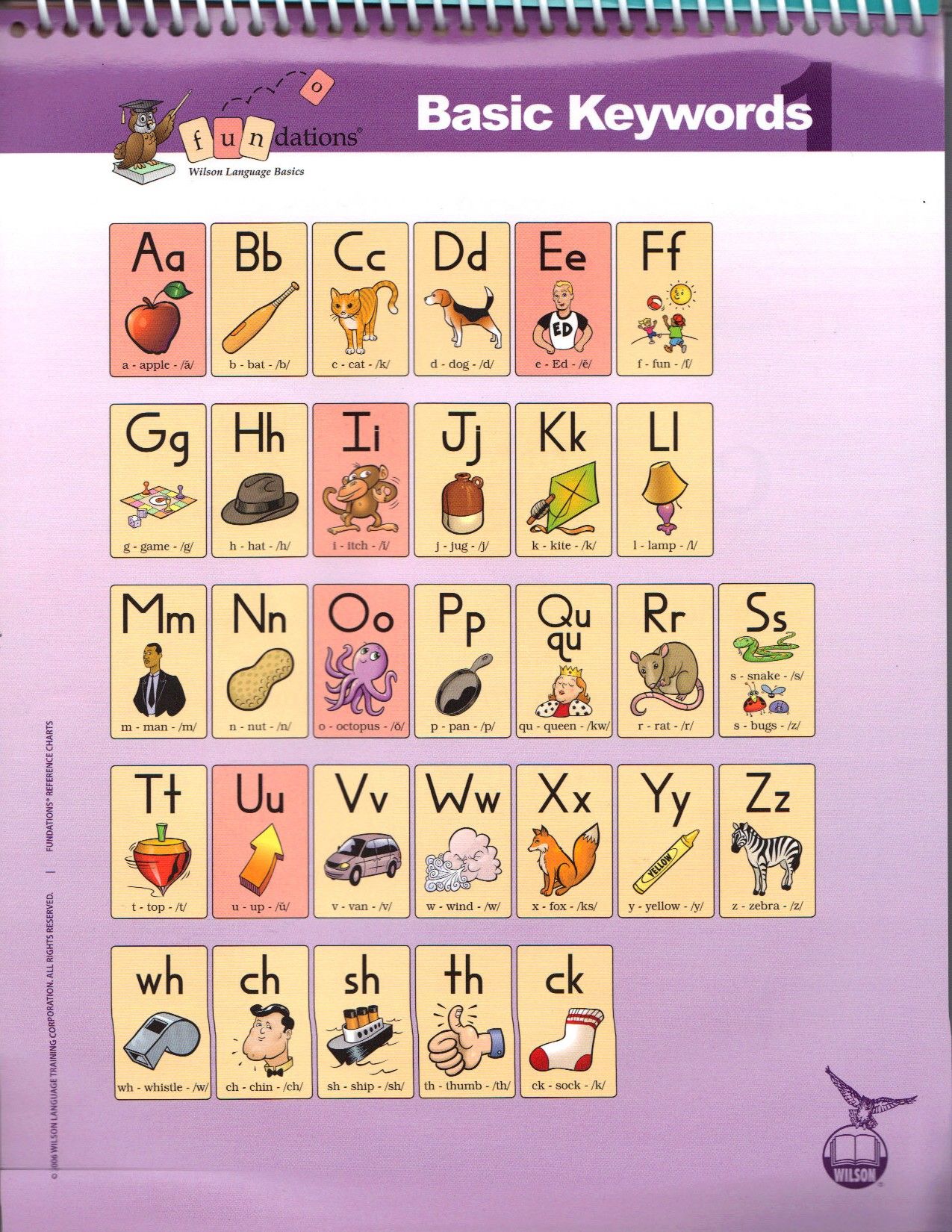 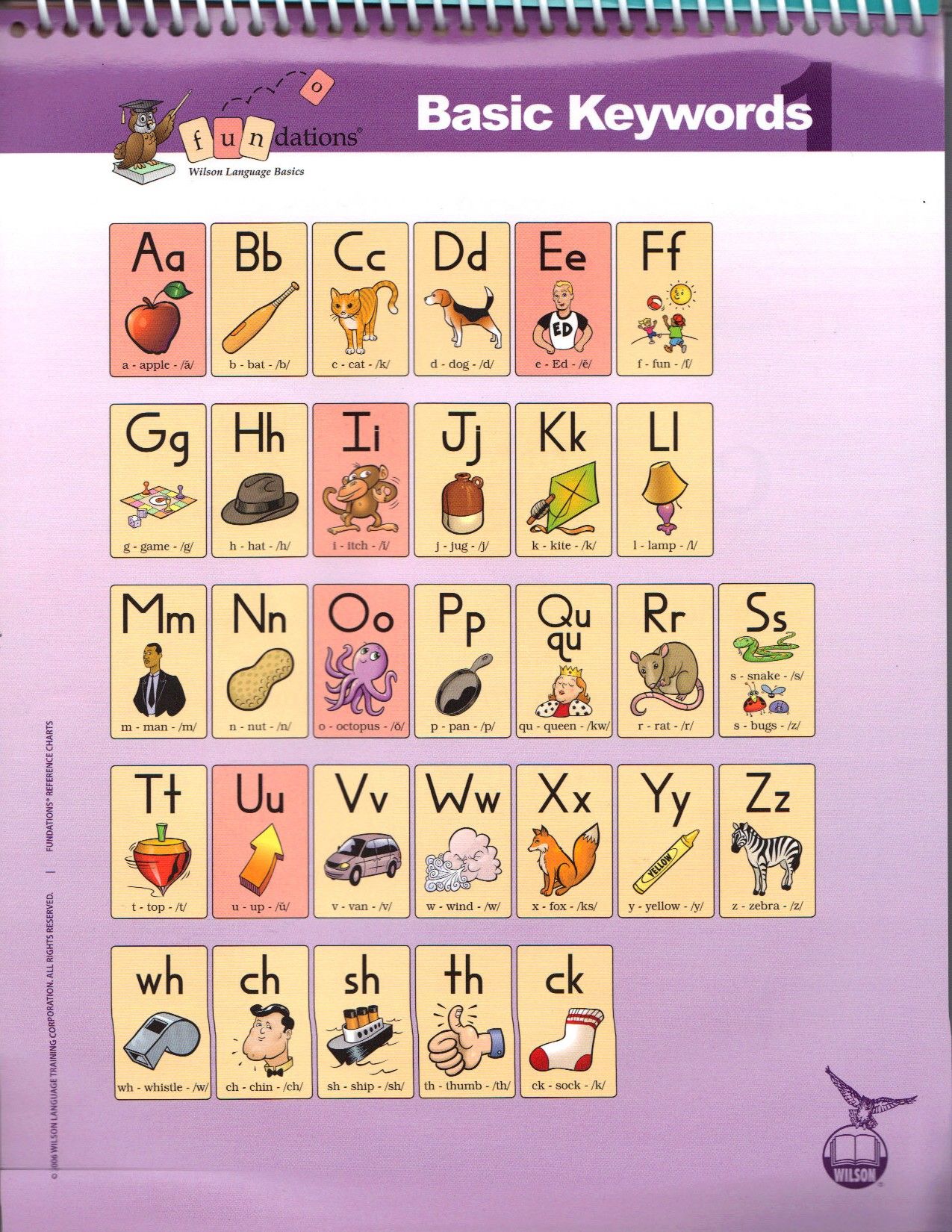 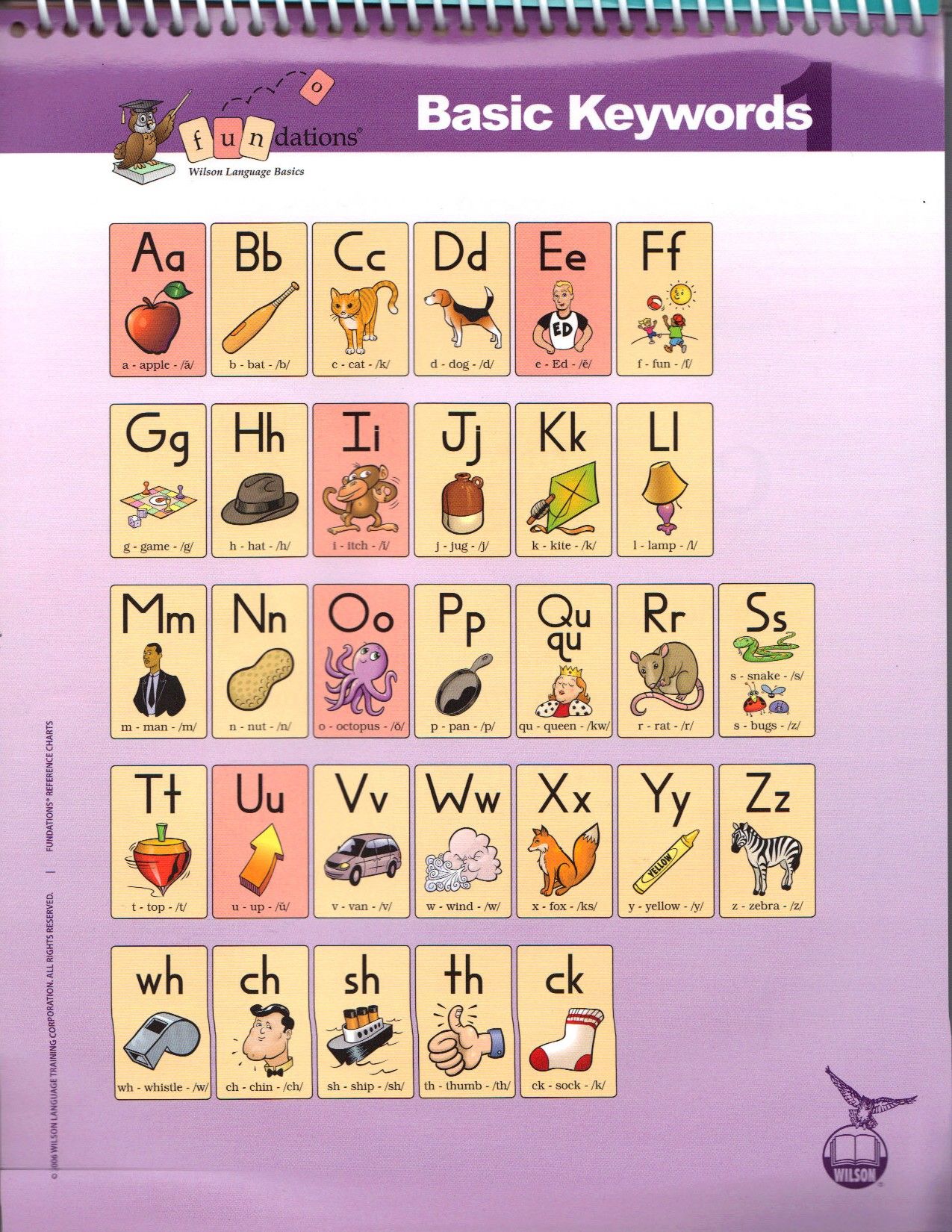 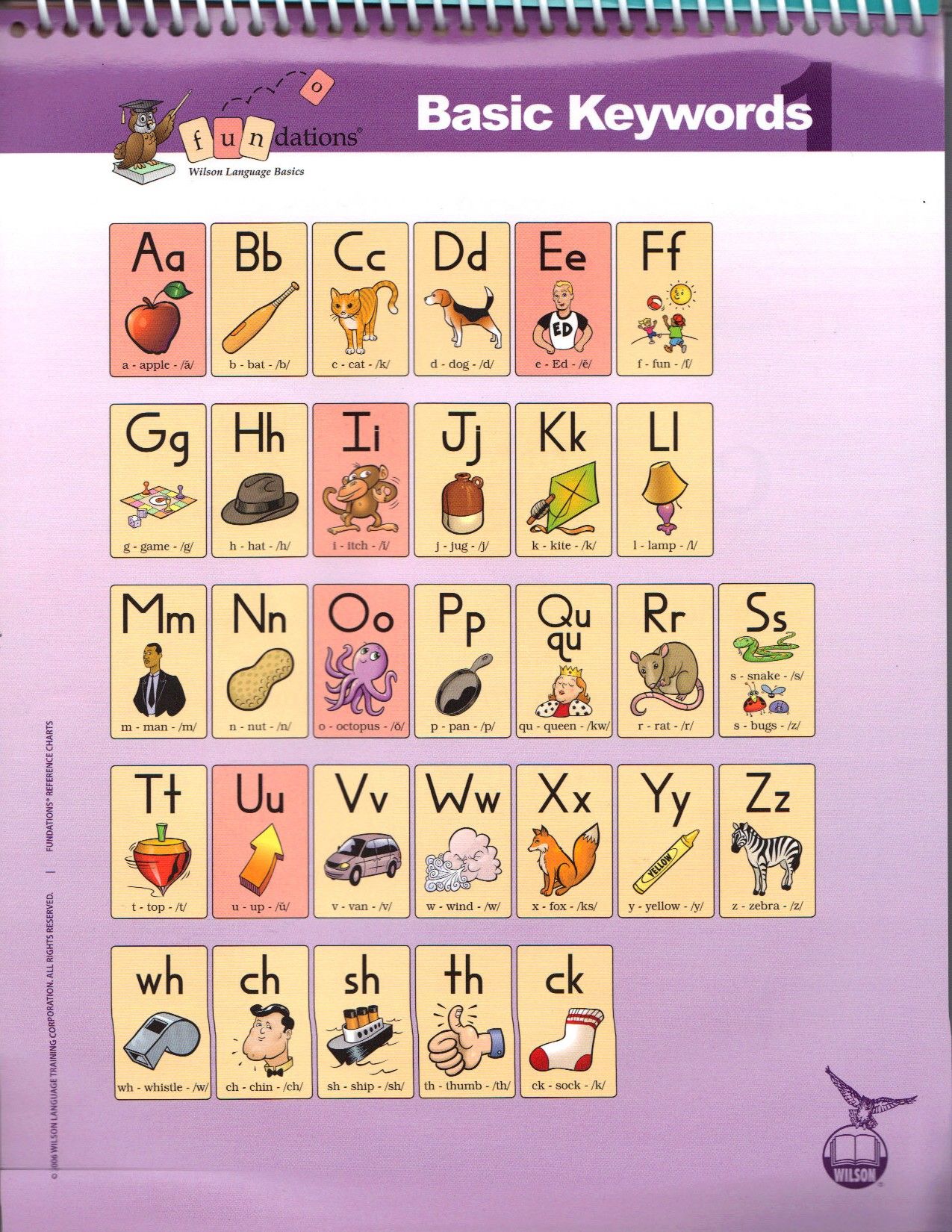 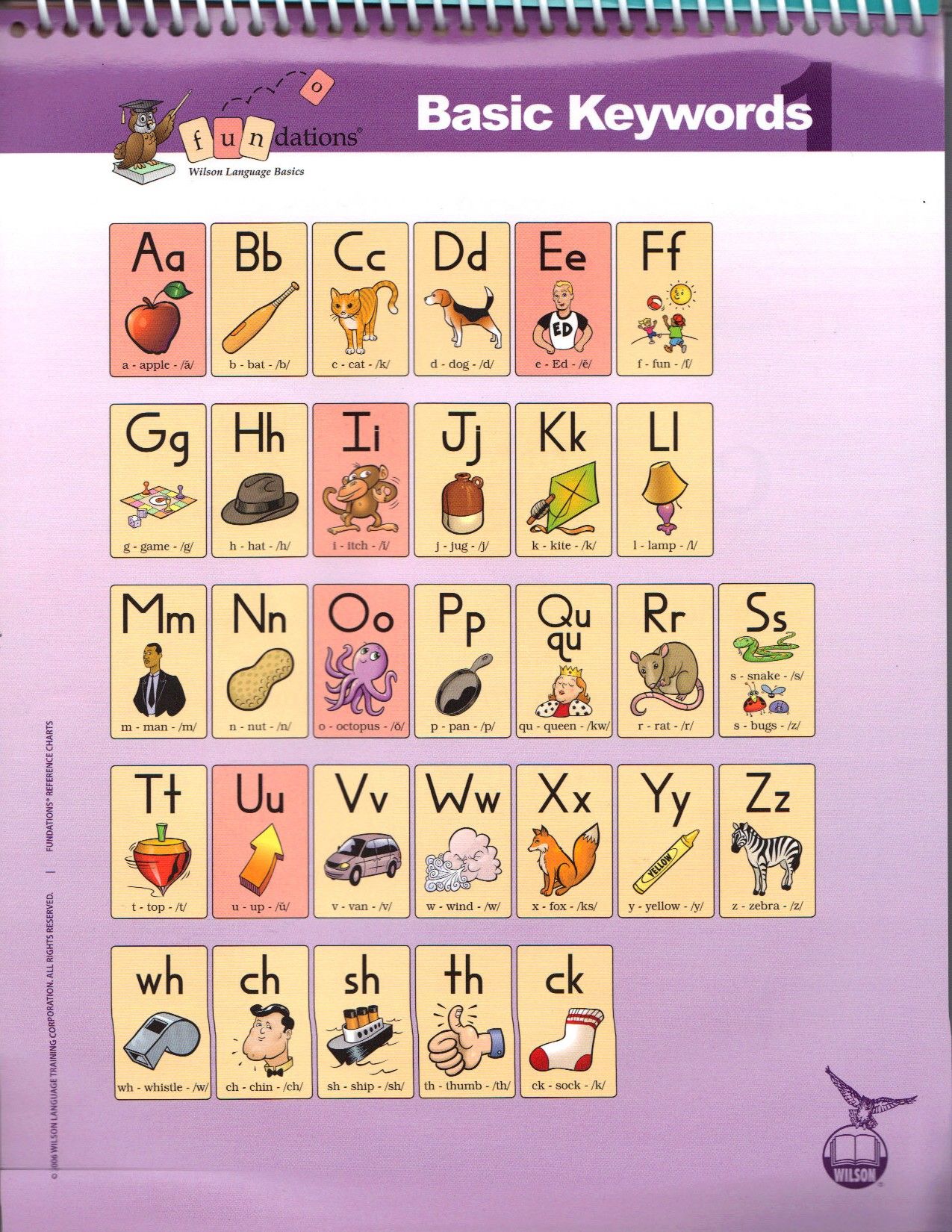 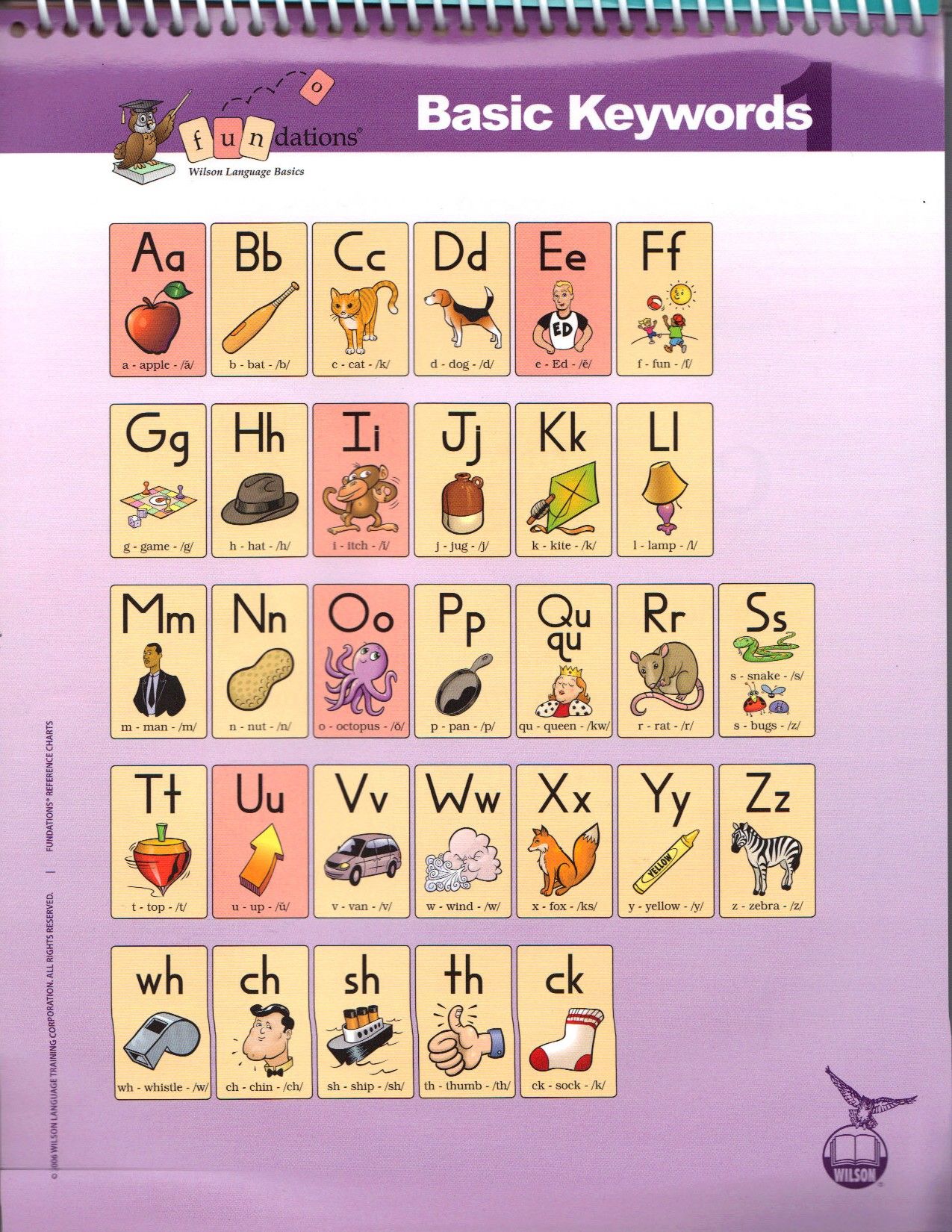 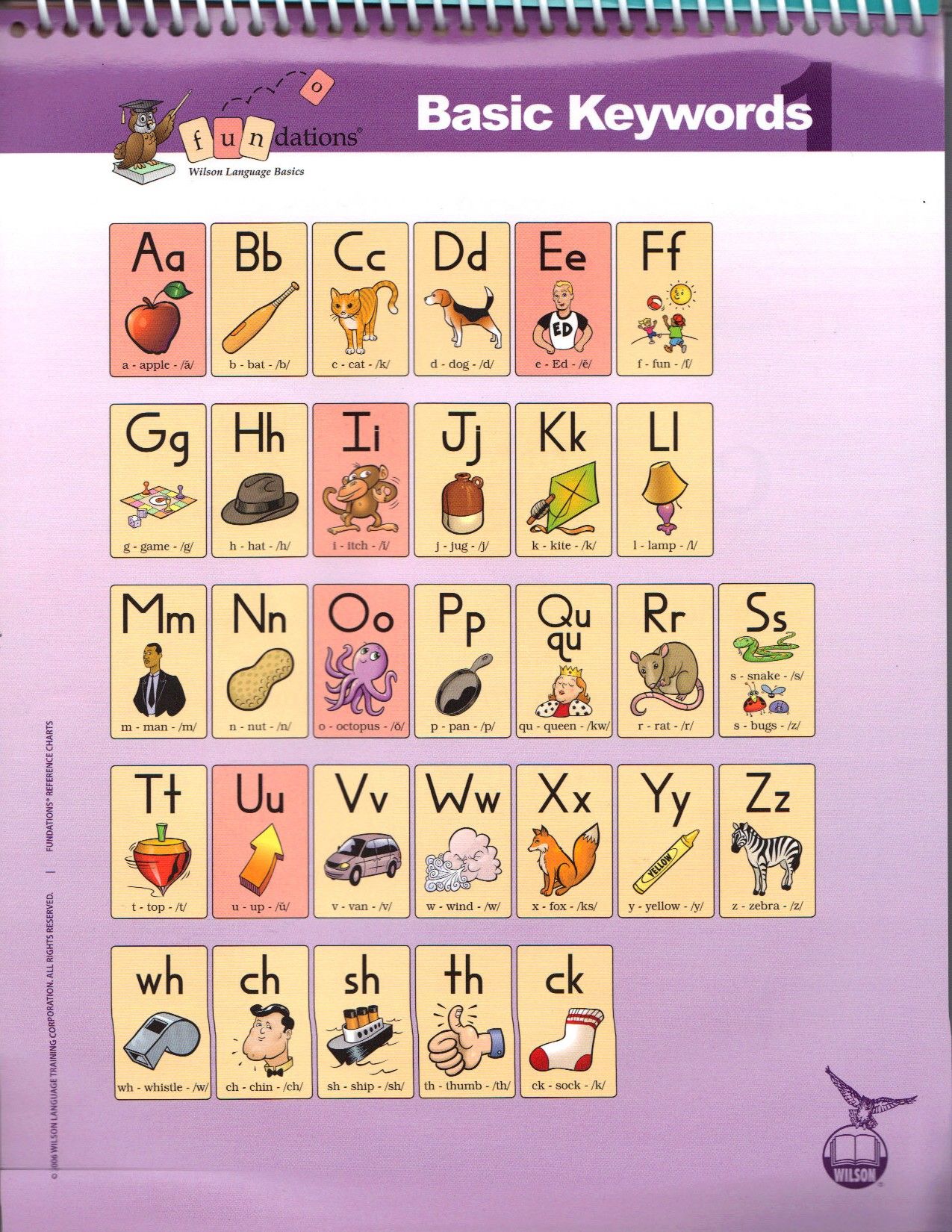 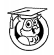 Large Sound Cards | Unit 3
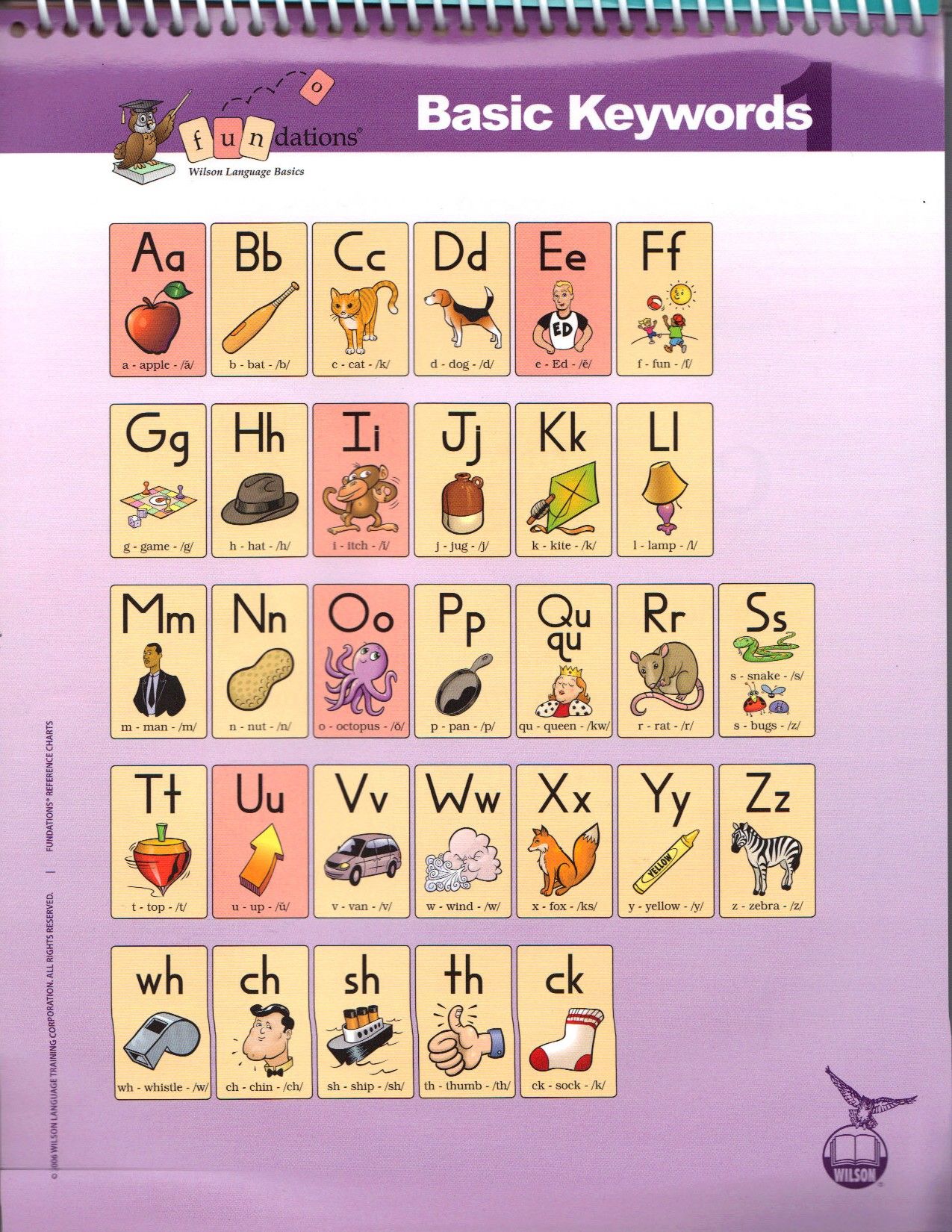 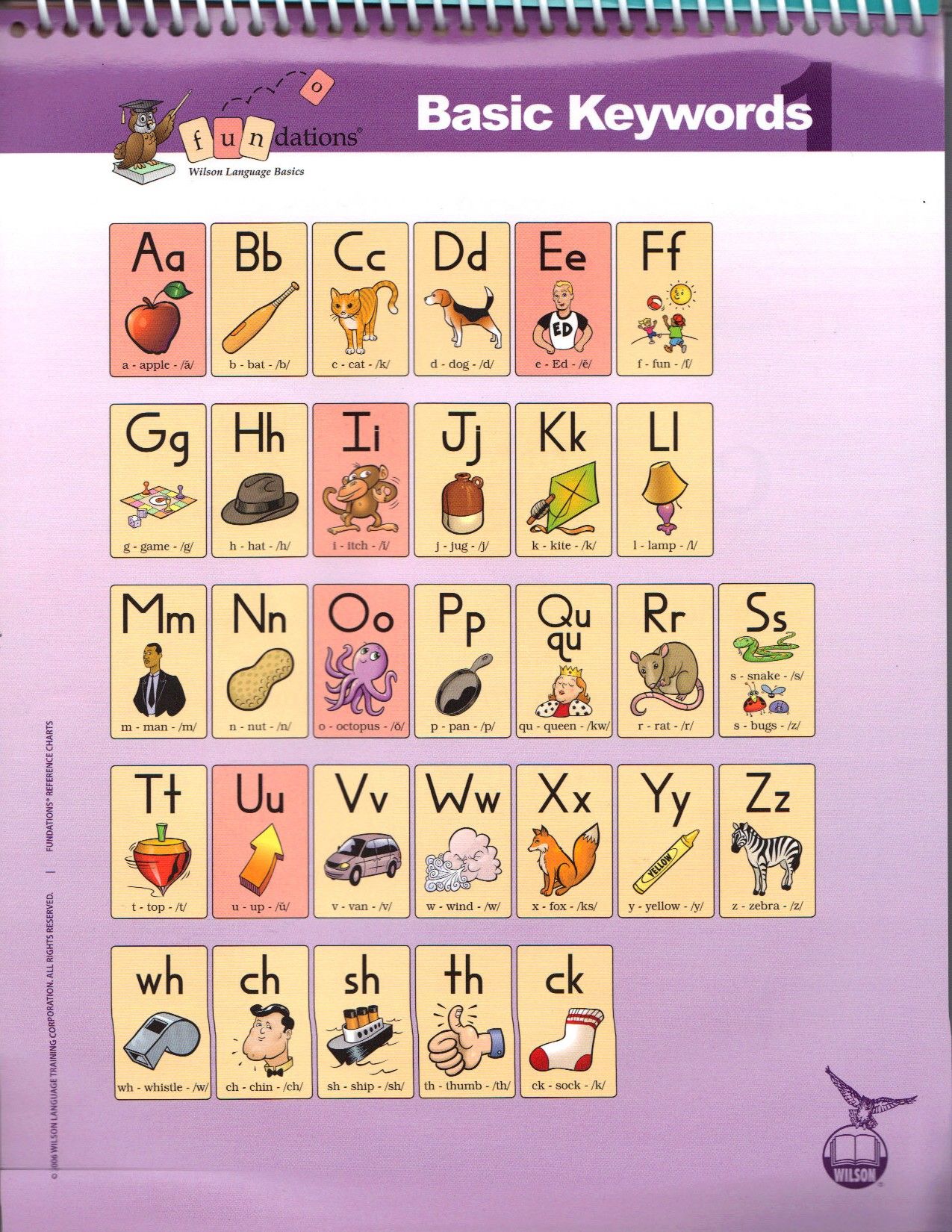 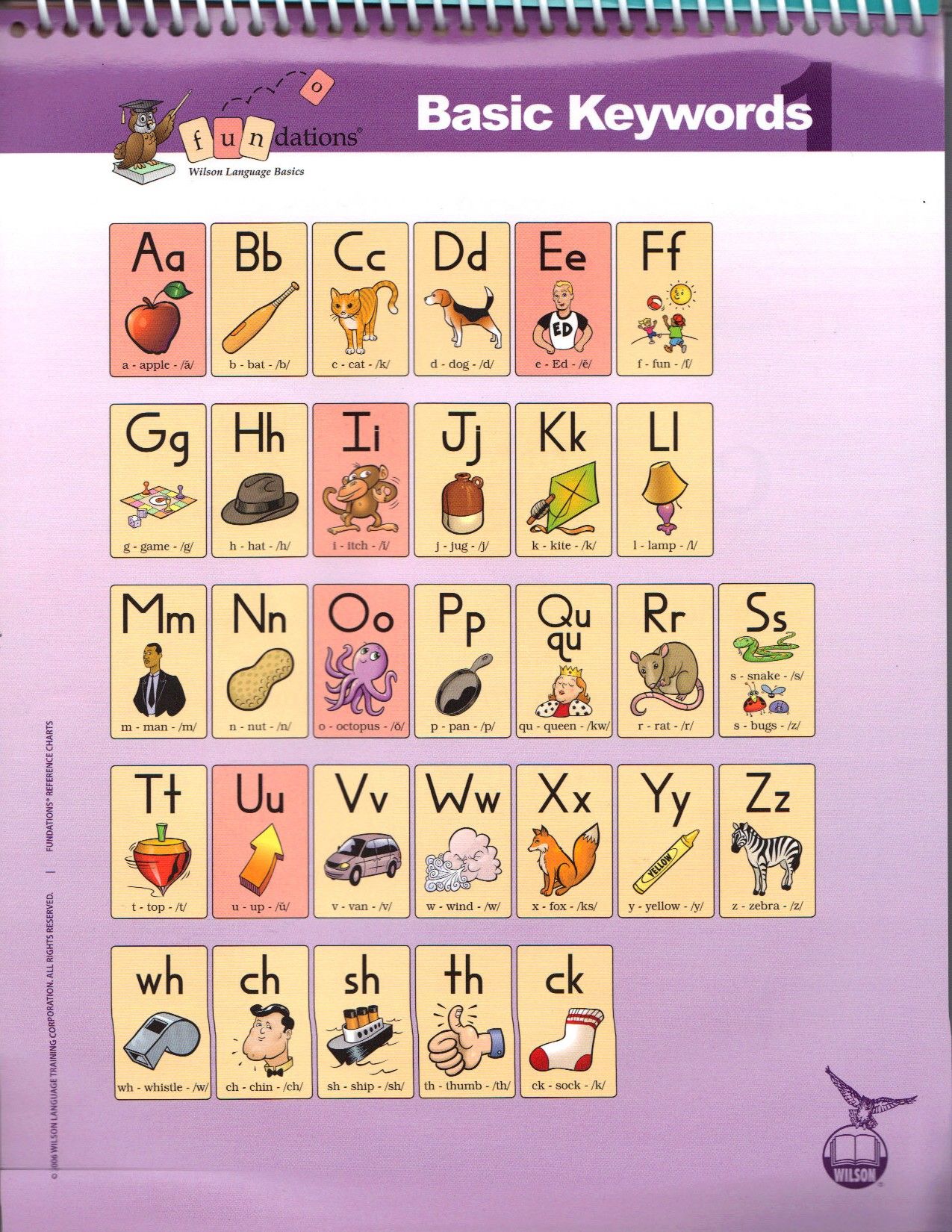 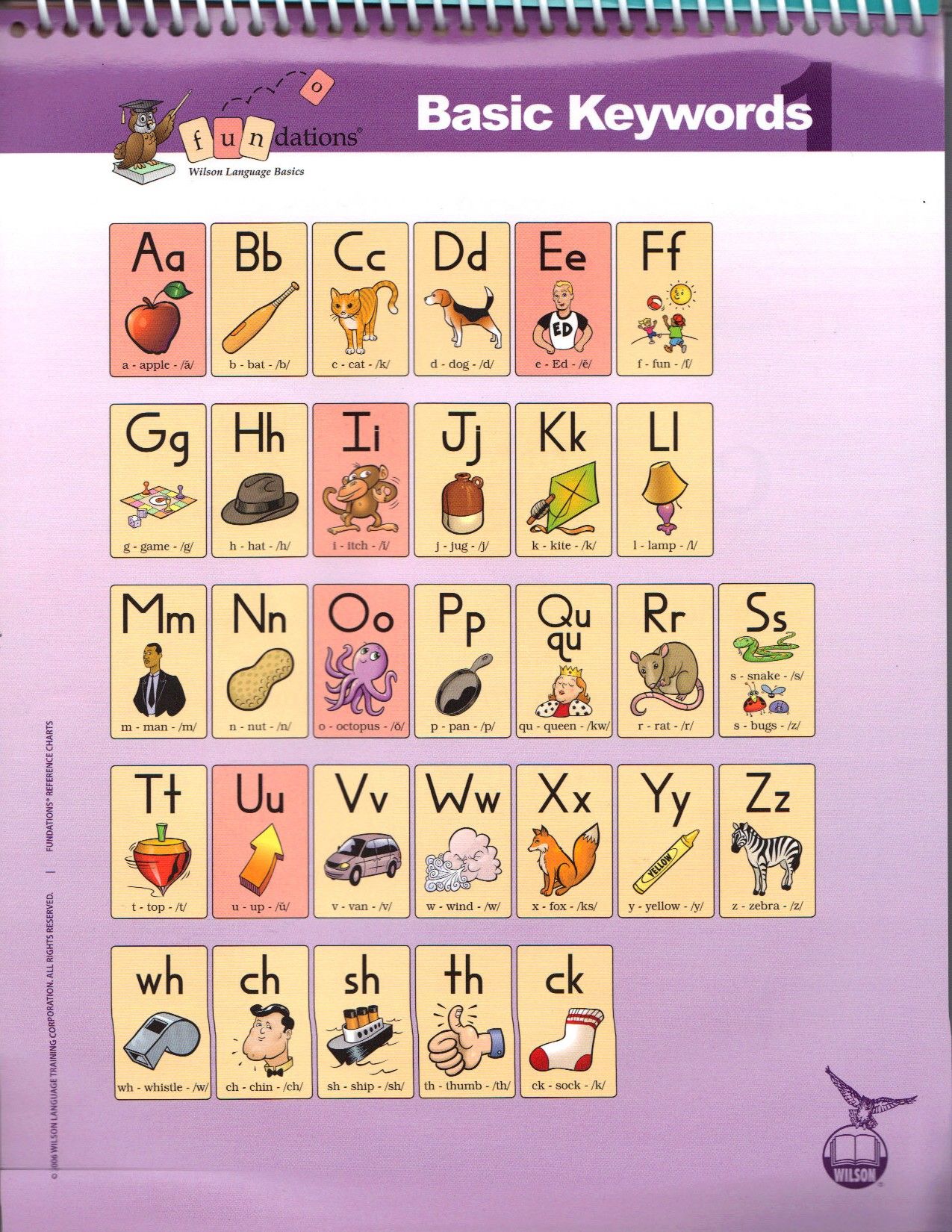 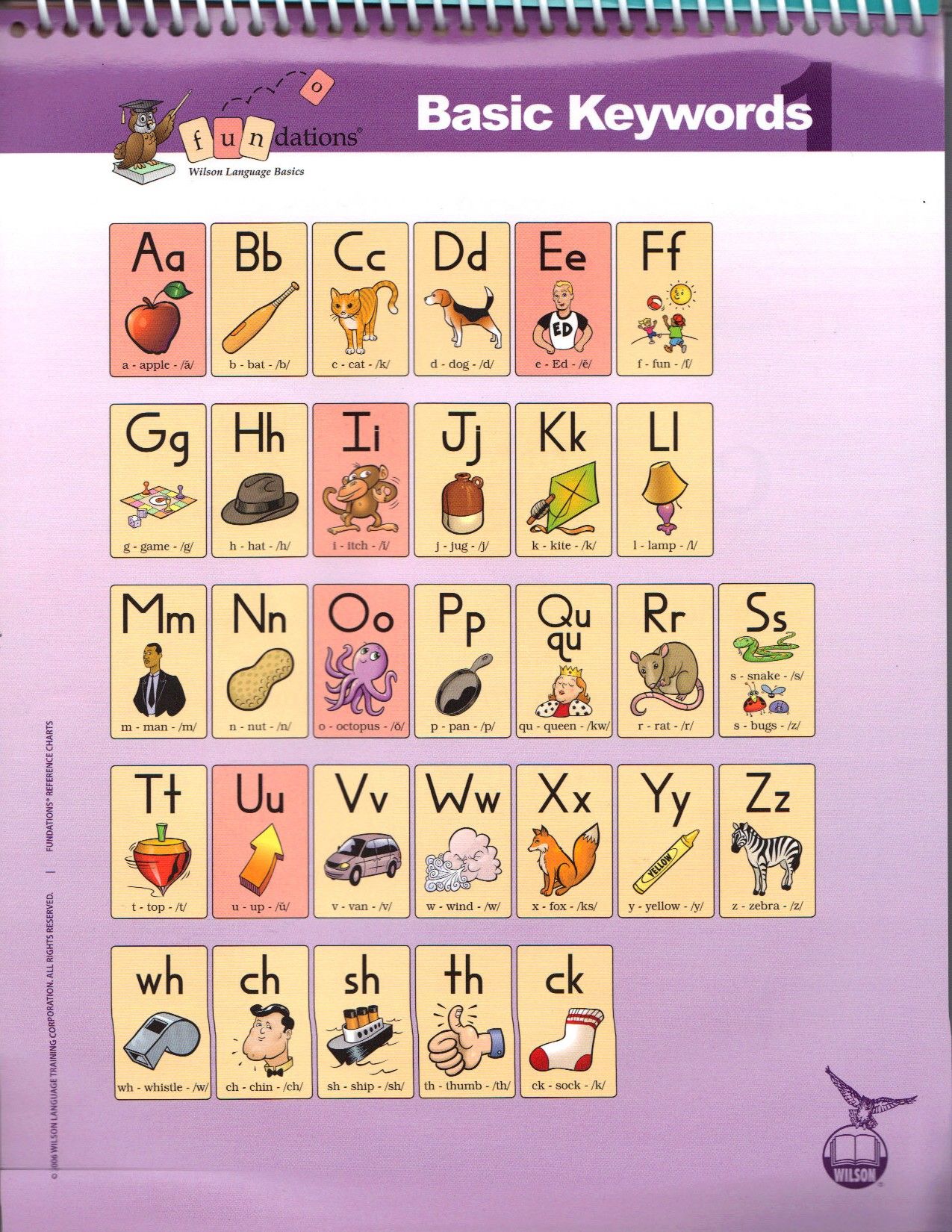 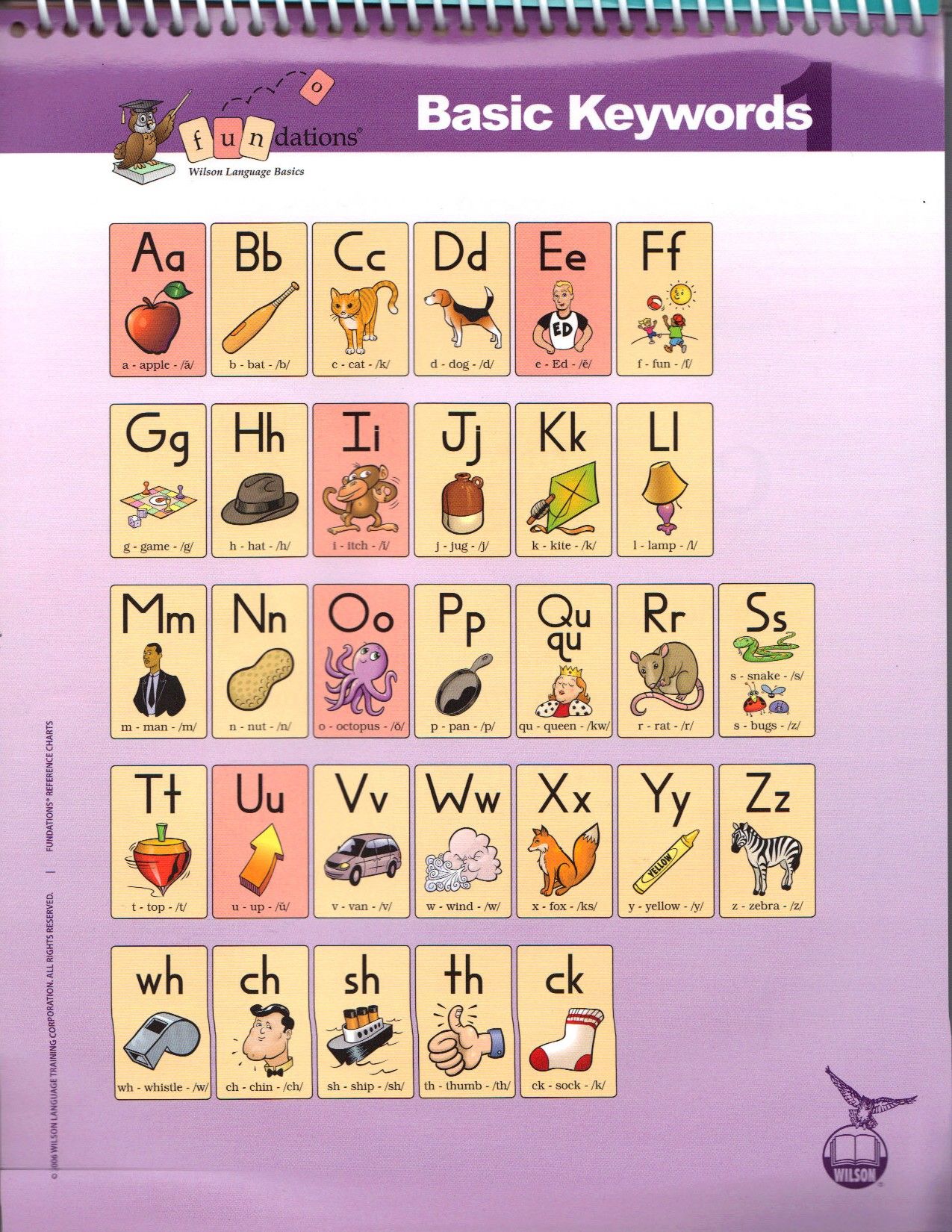 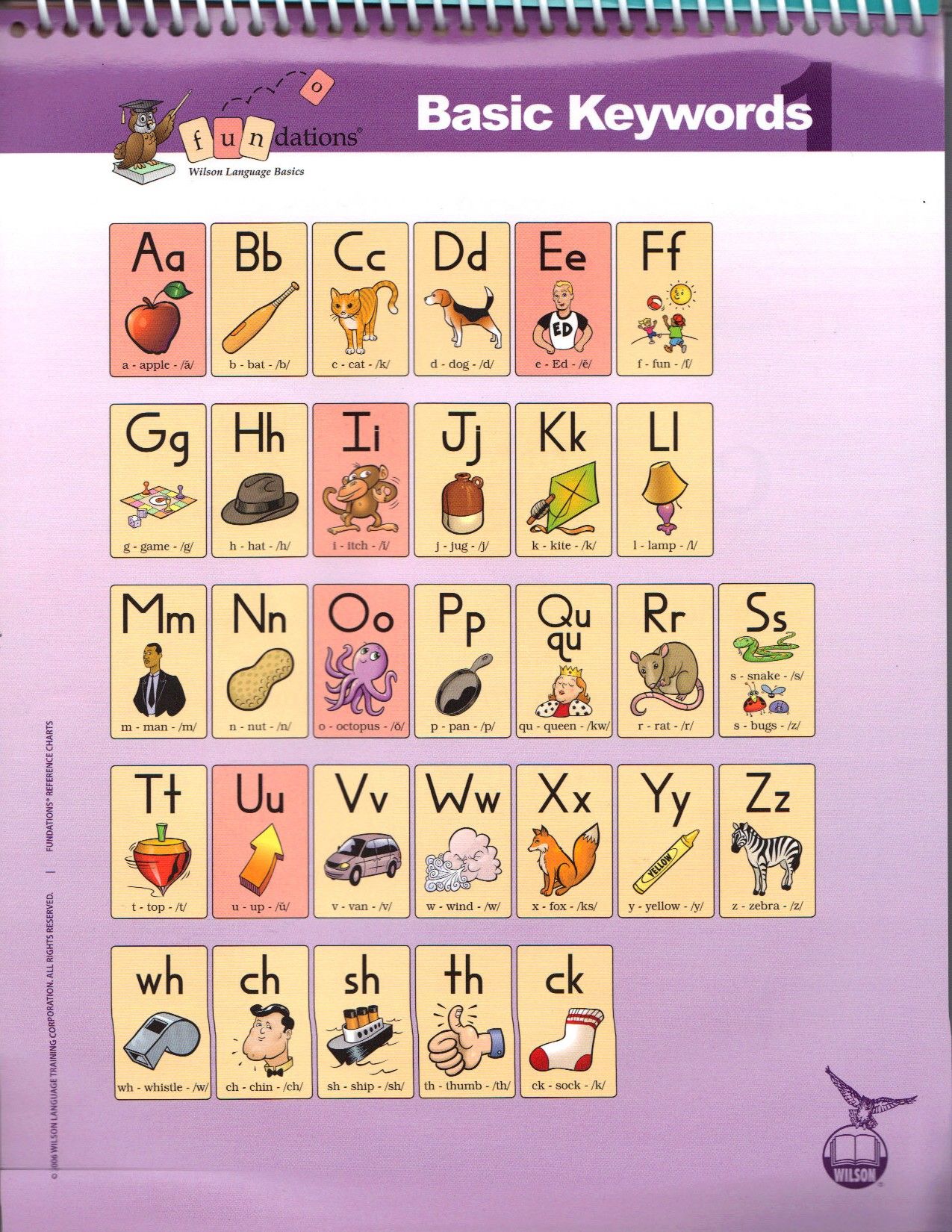 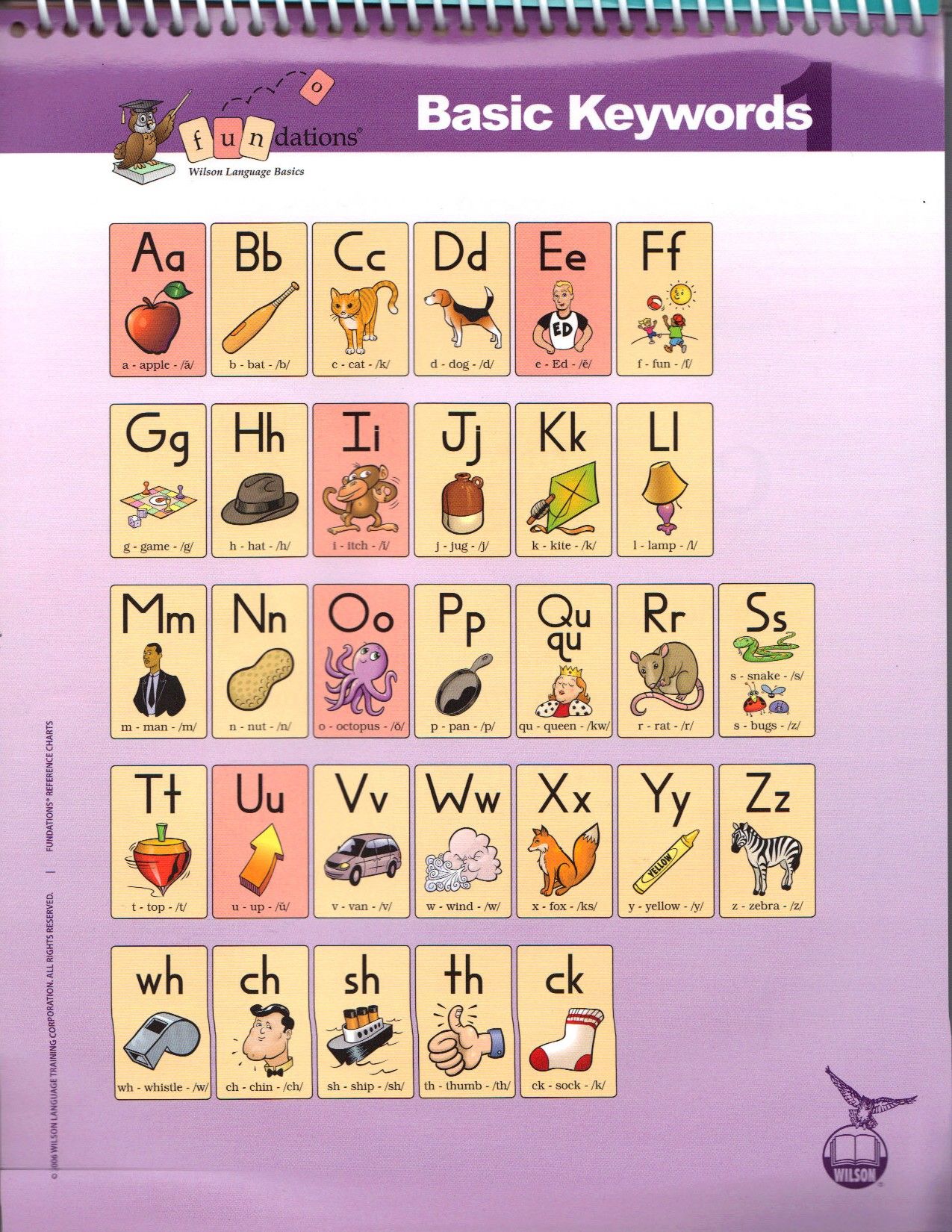 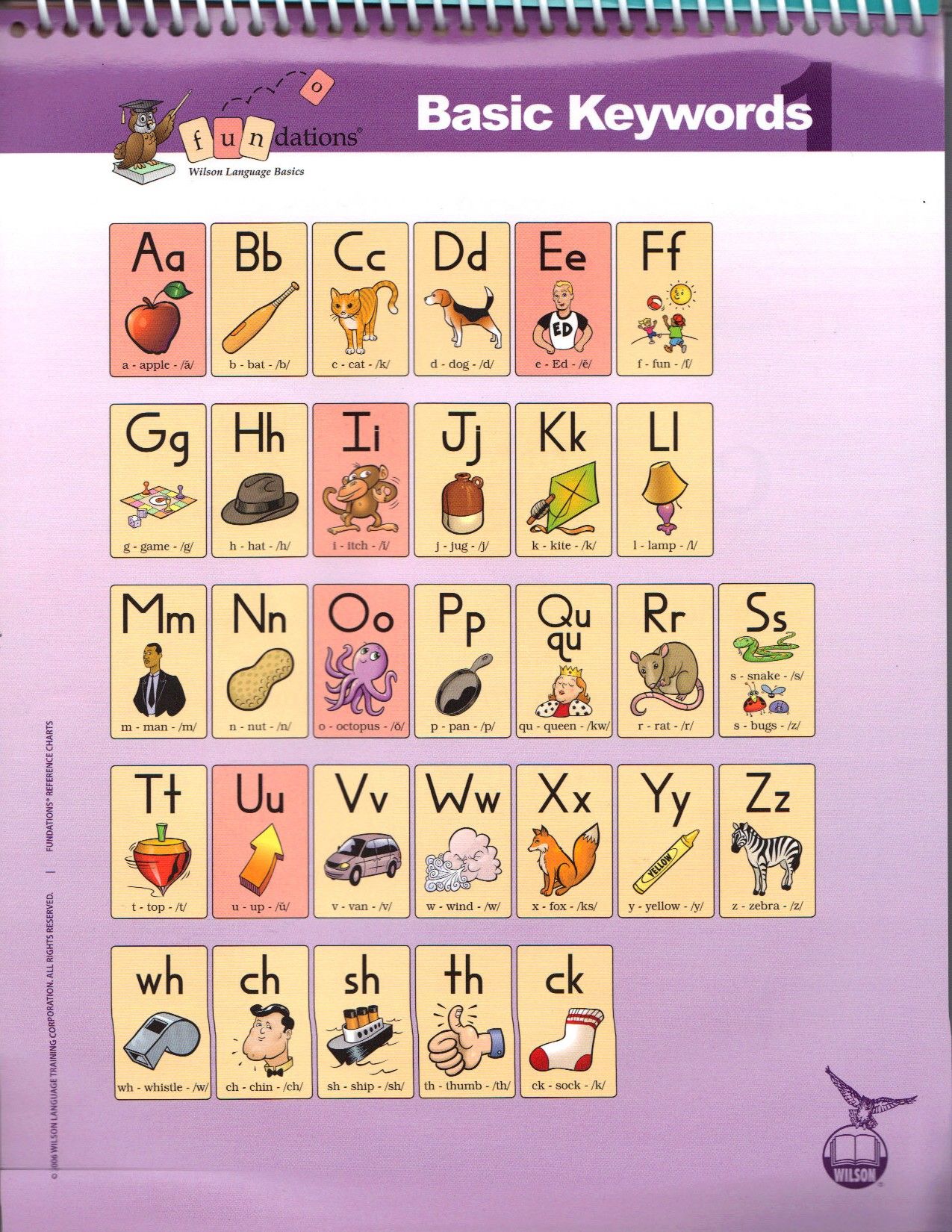 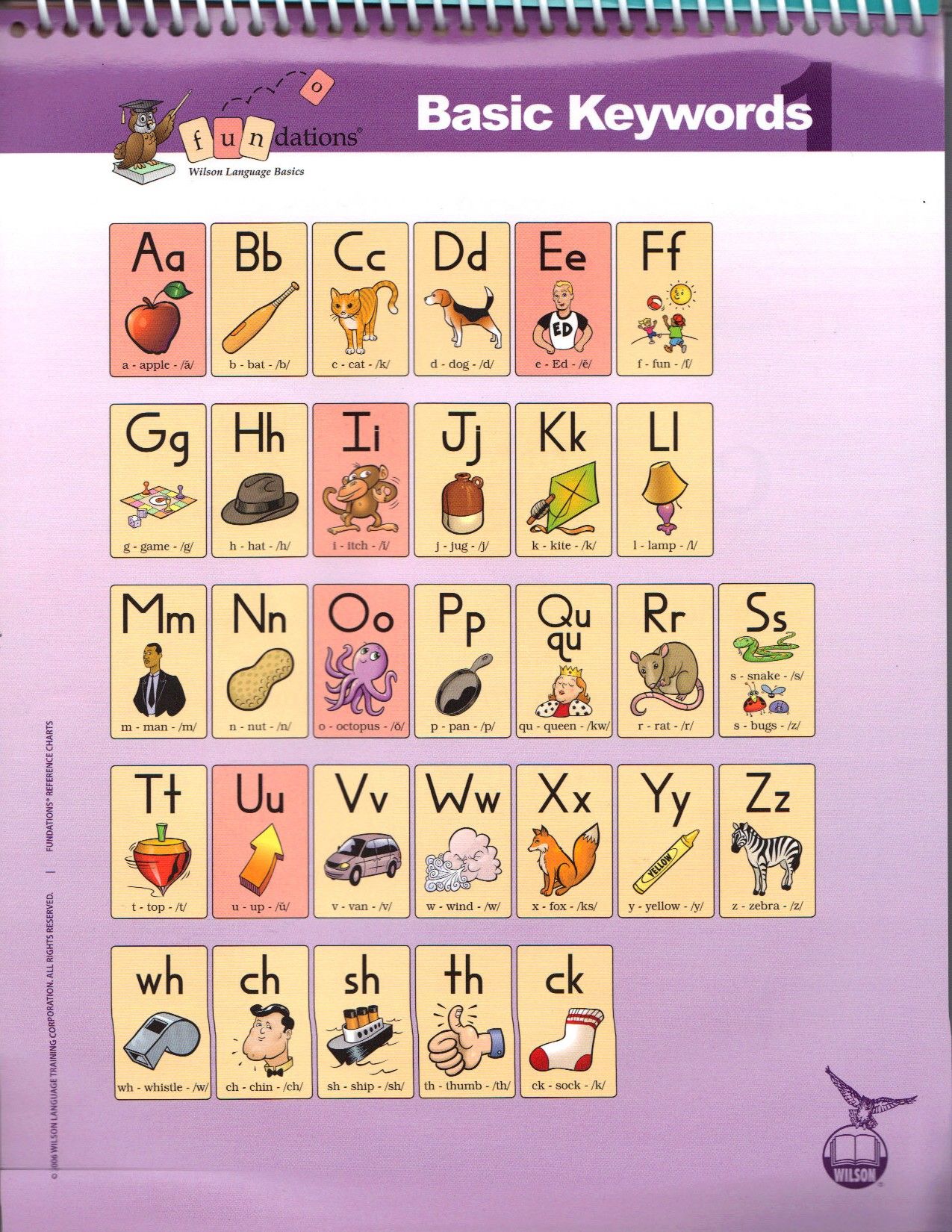 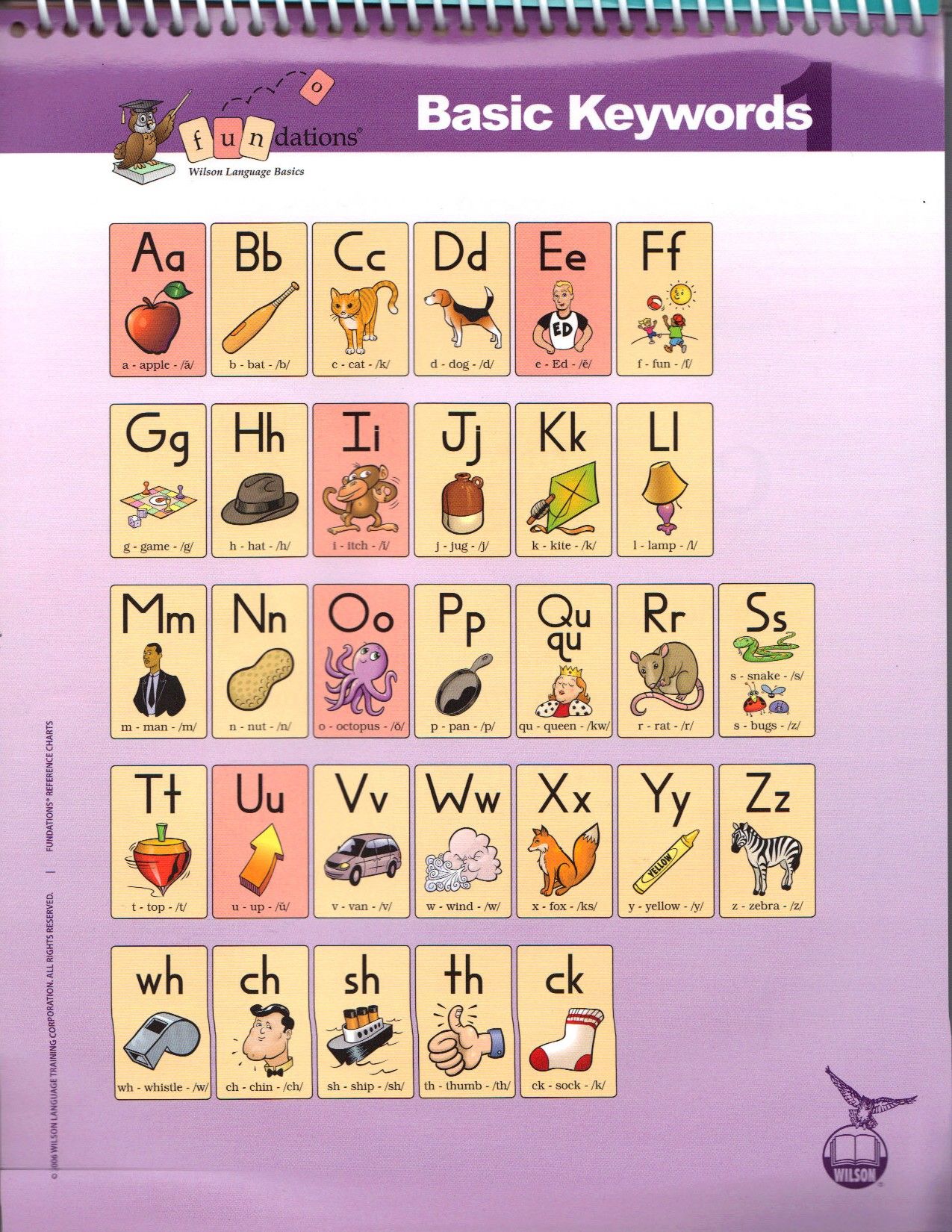 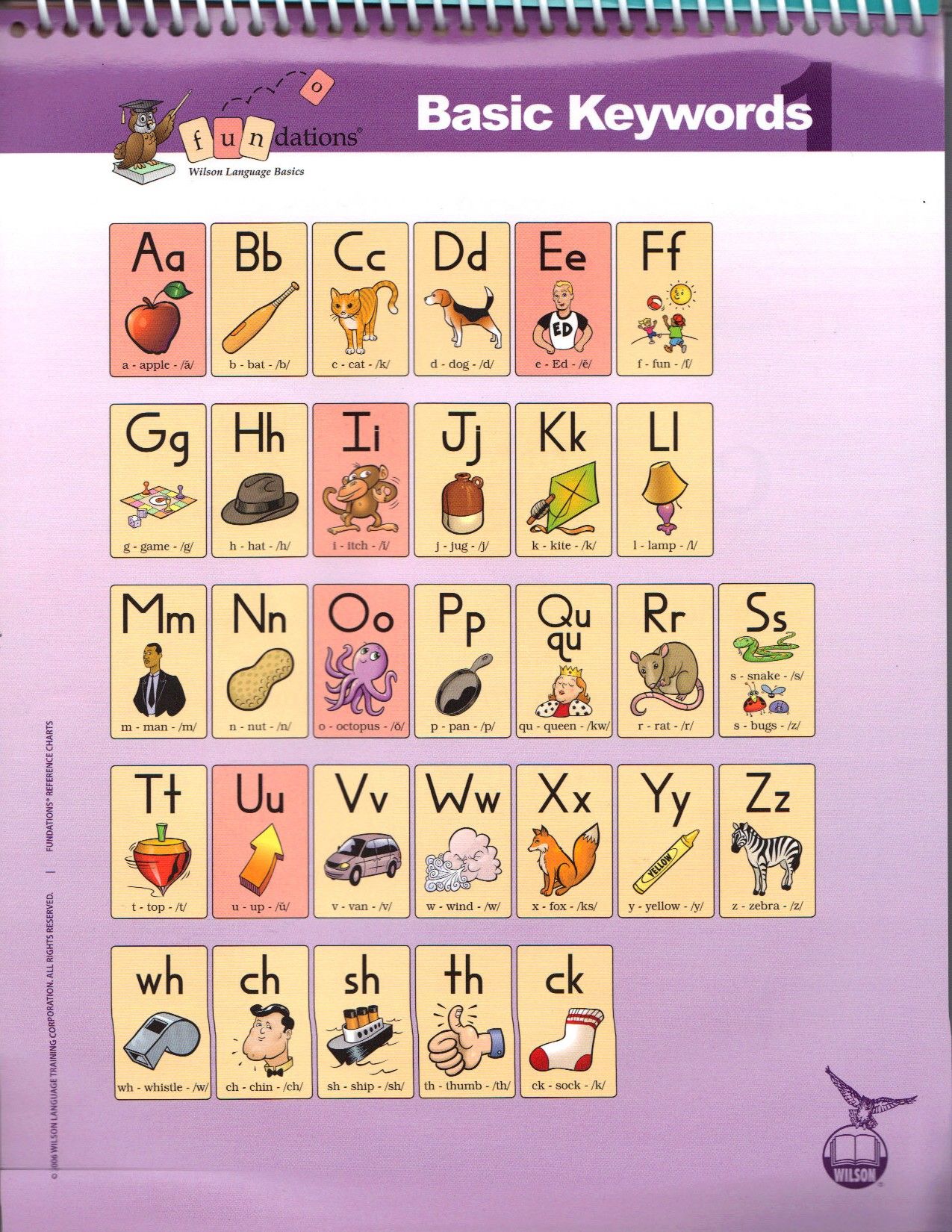 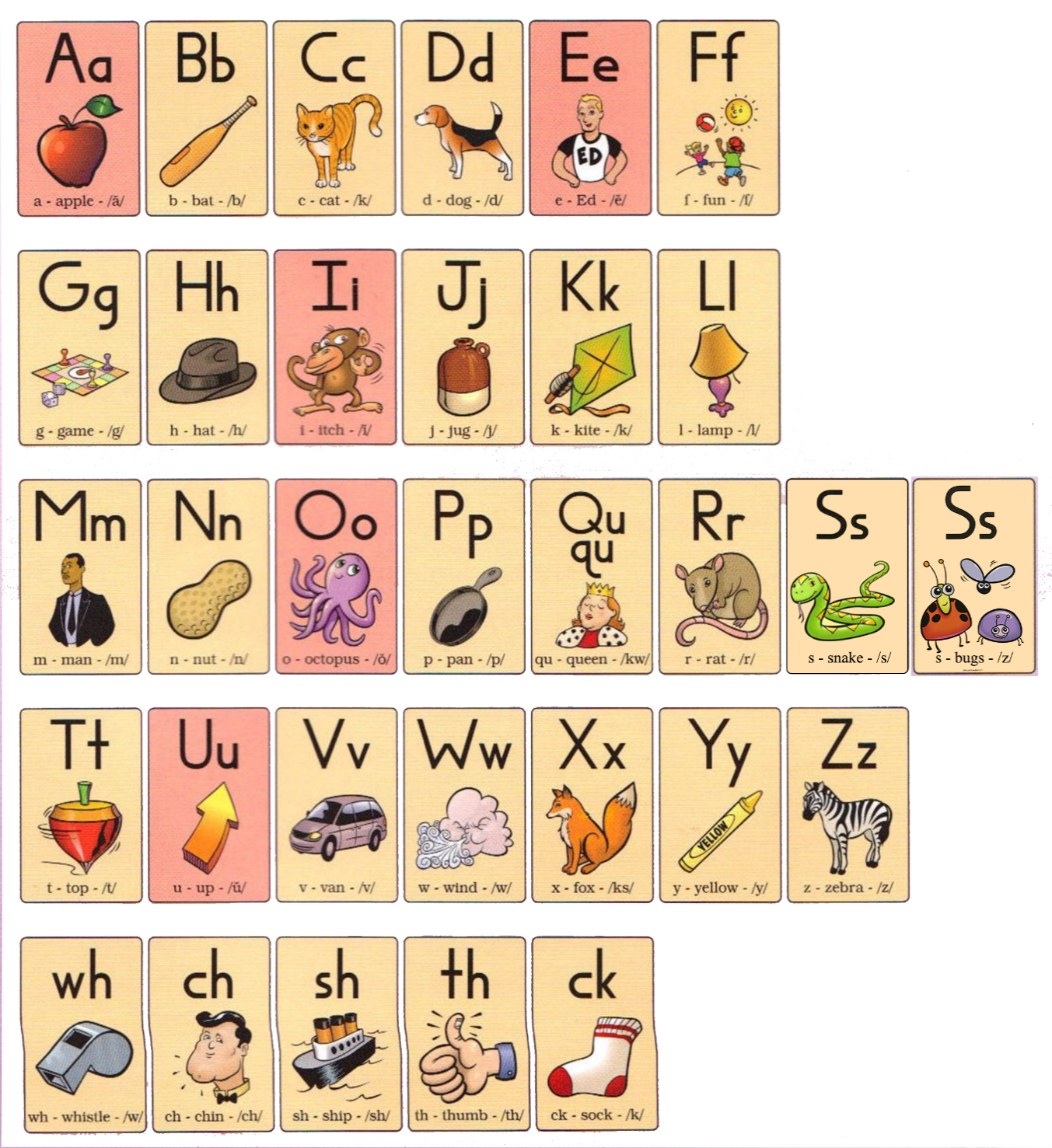 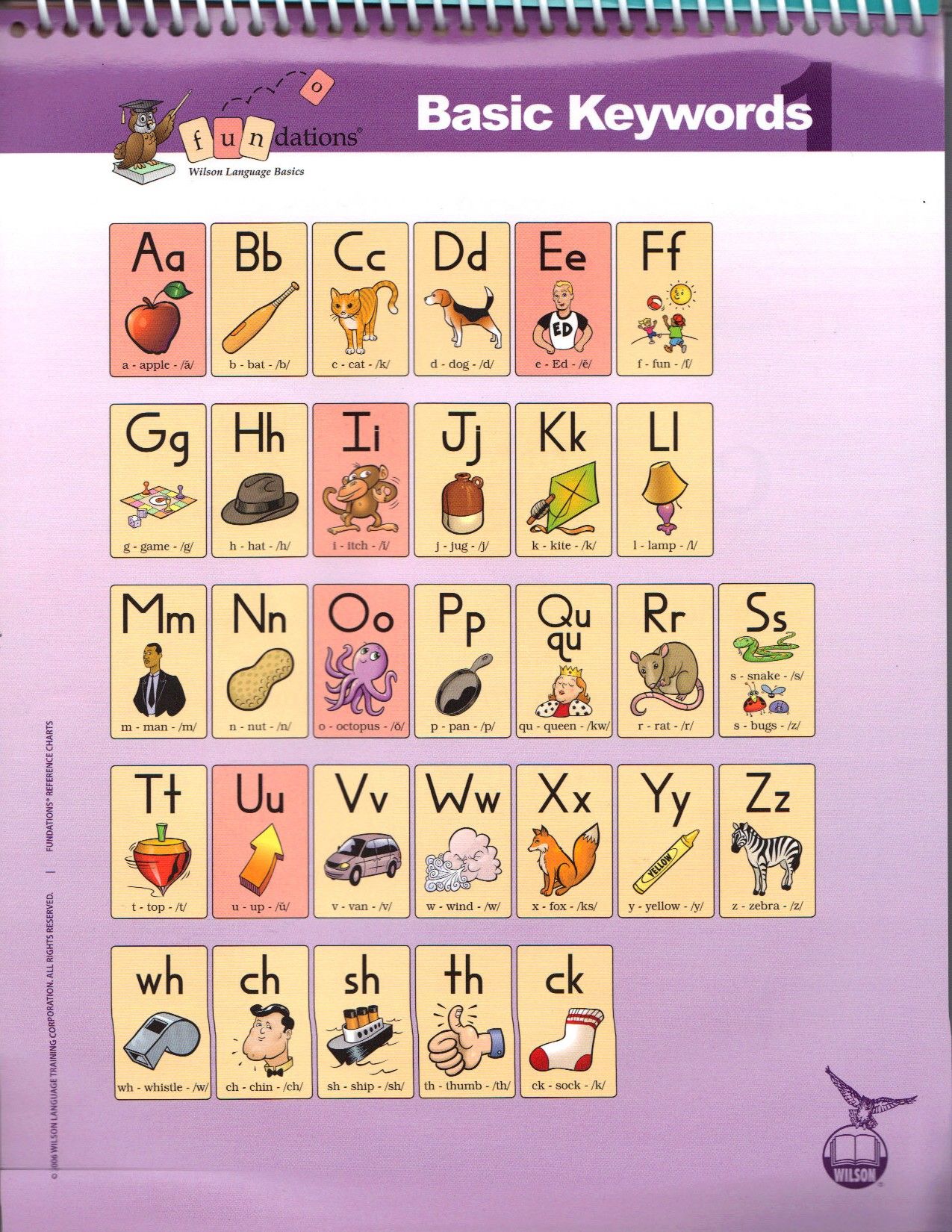 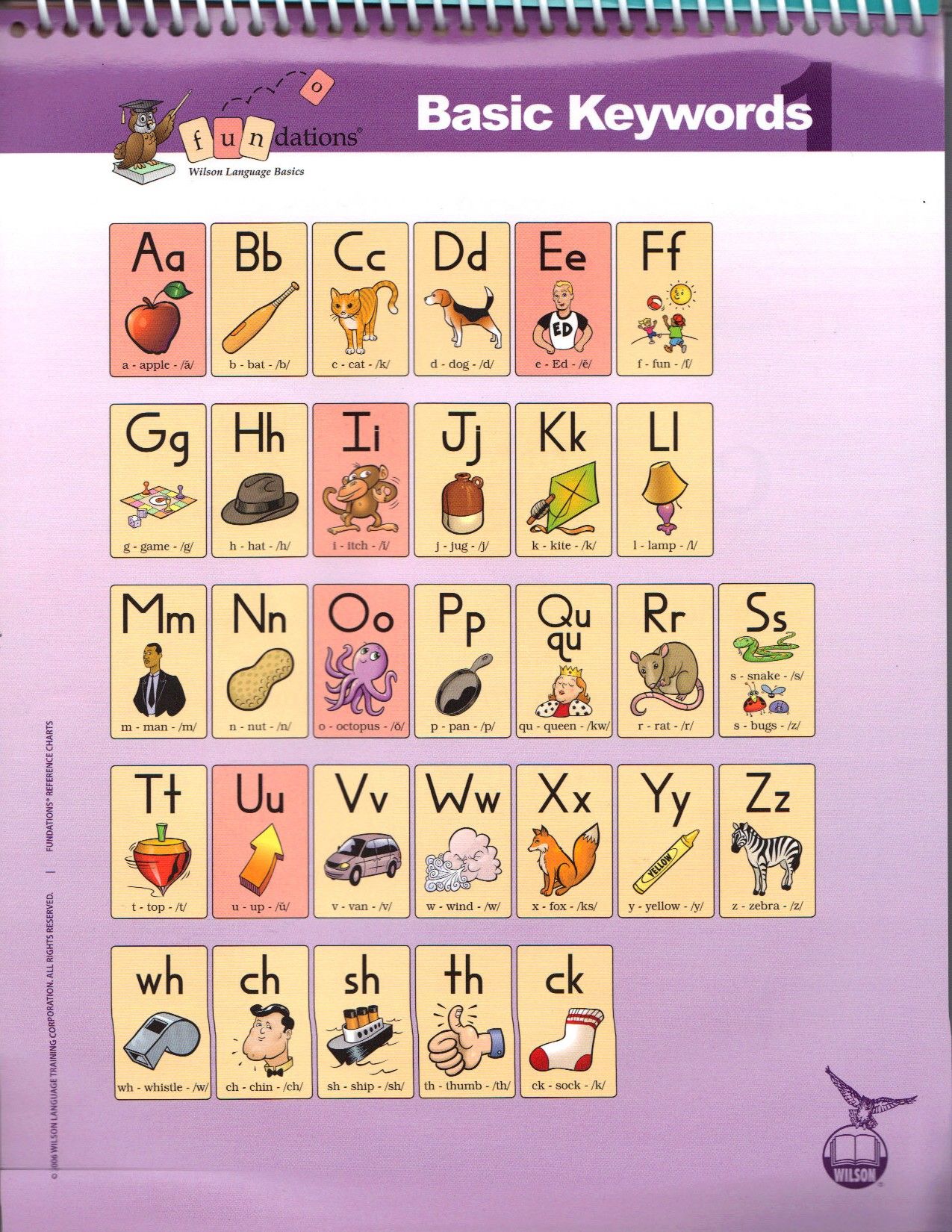 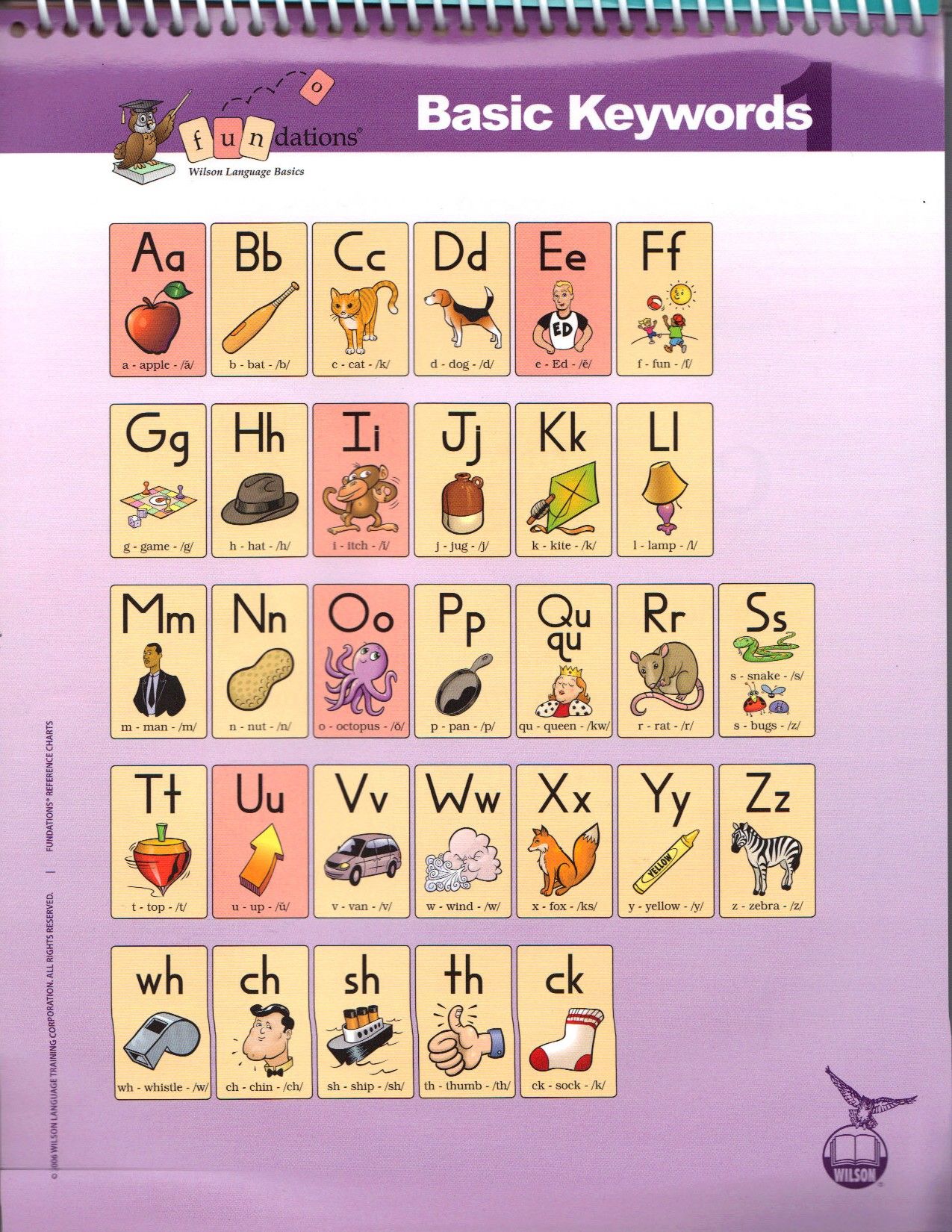 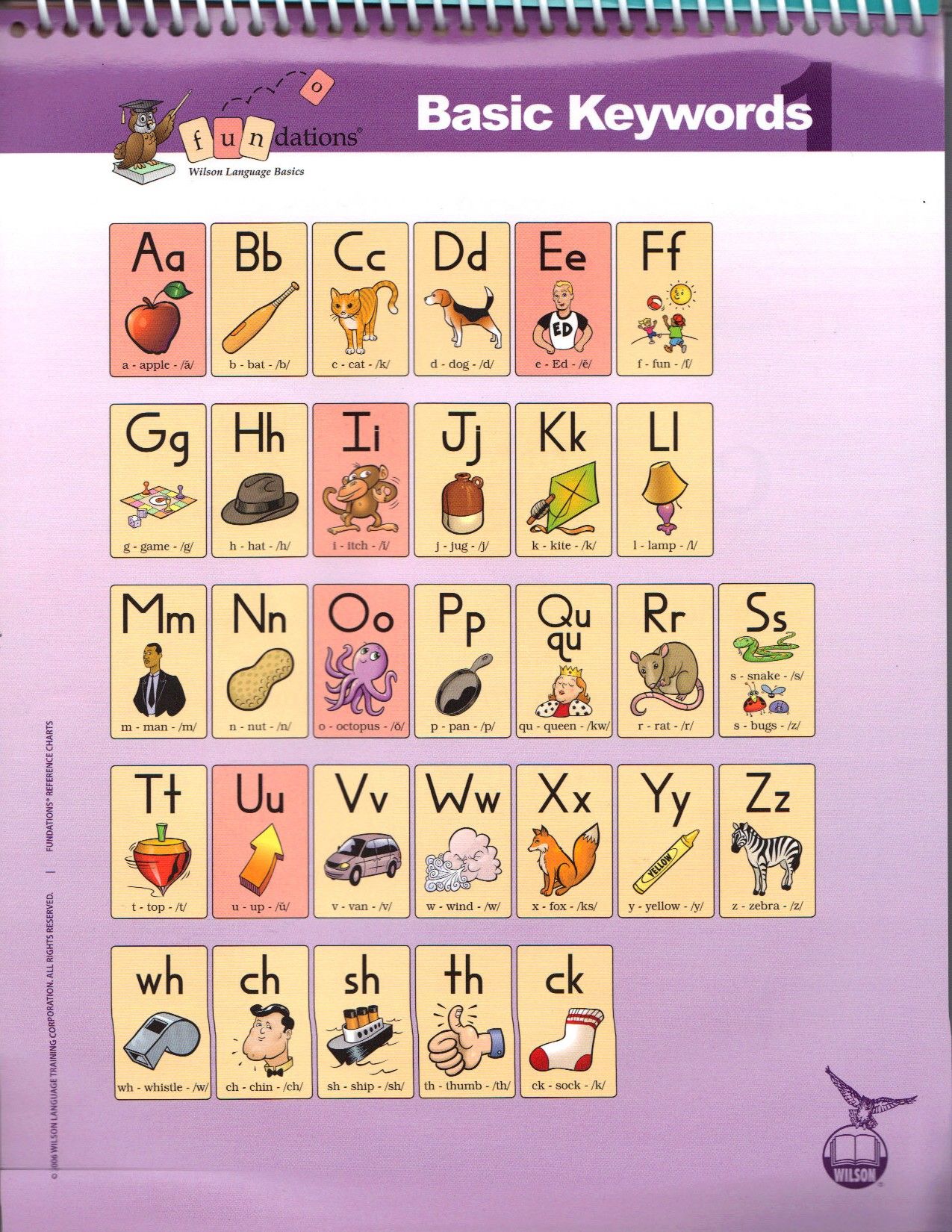 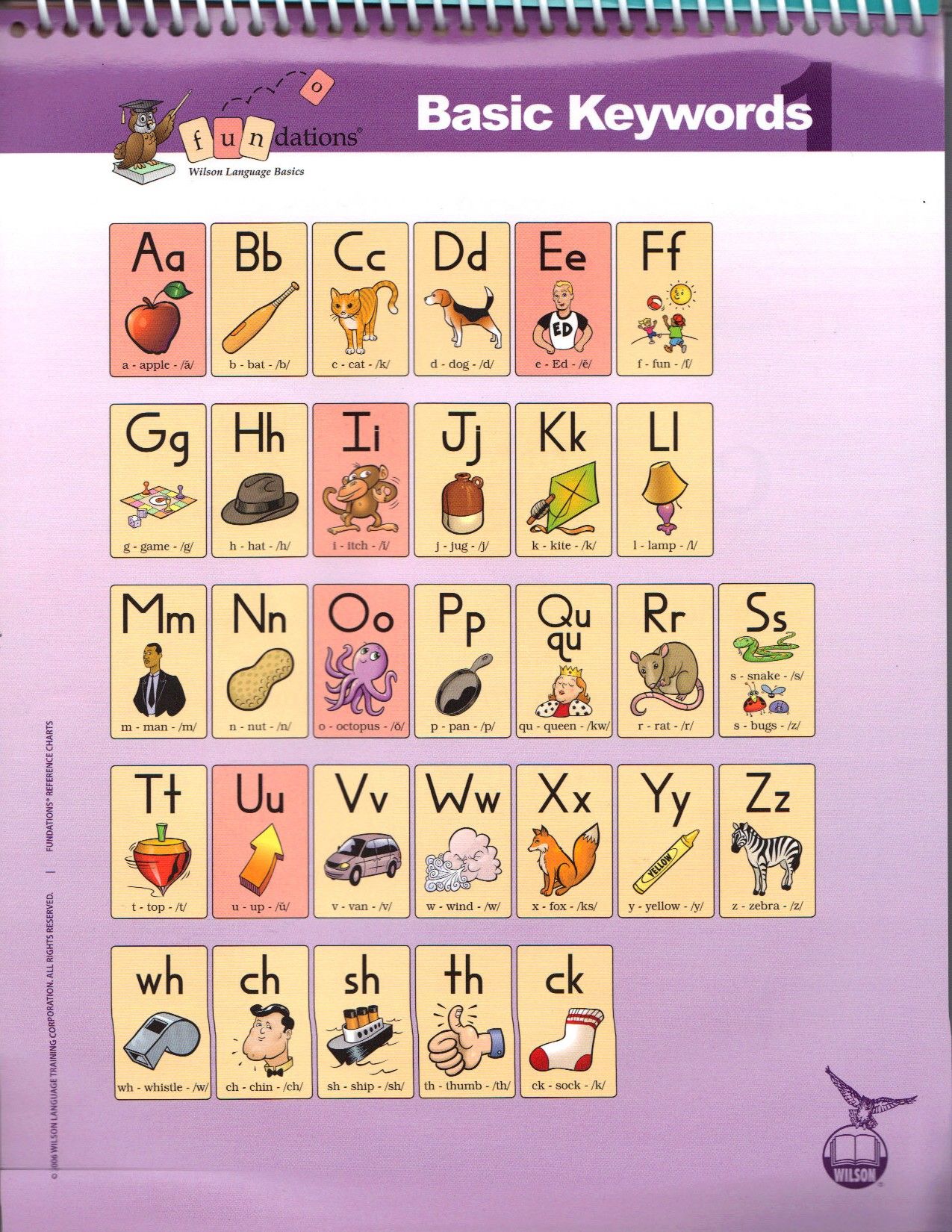 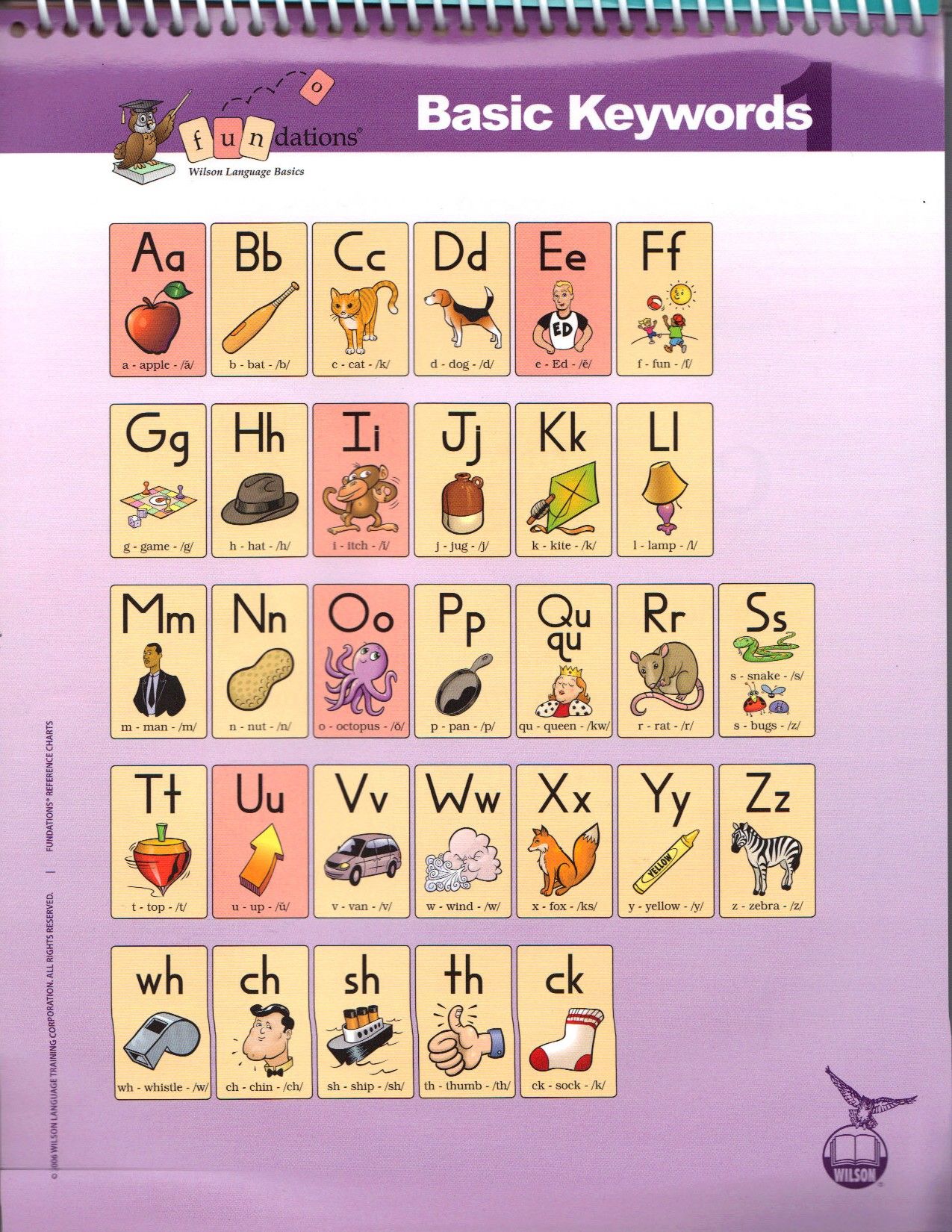 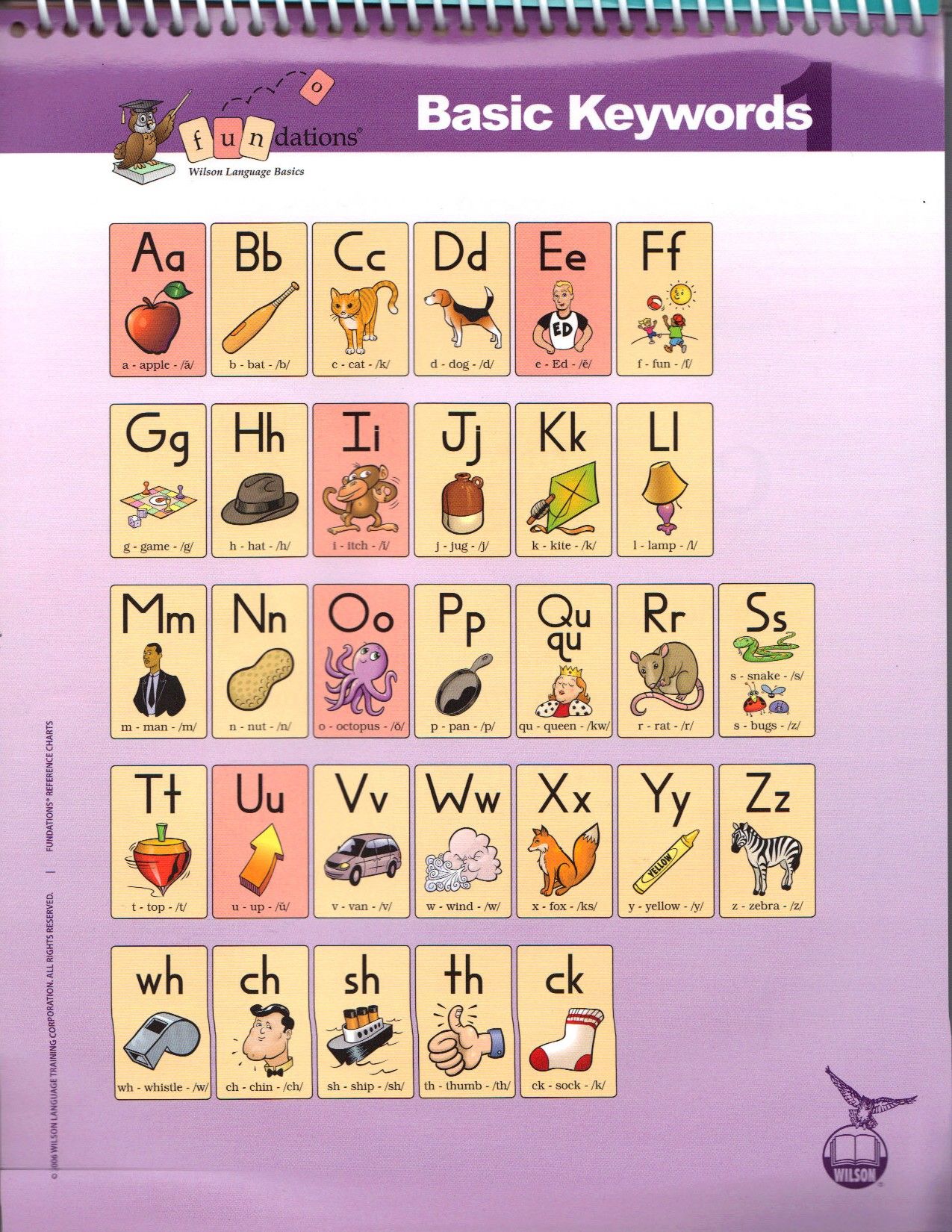 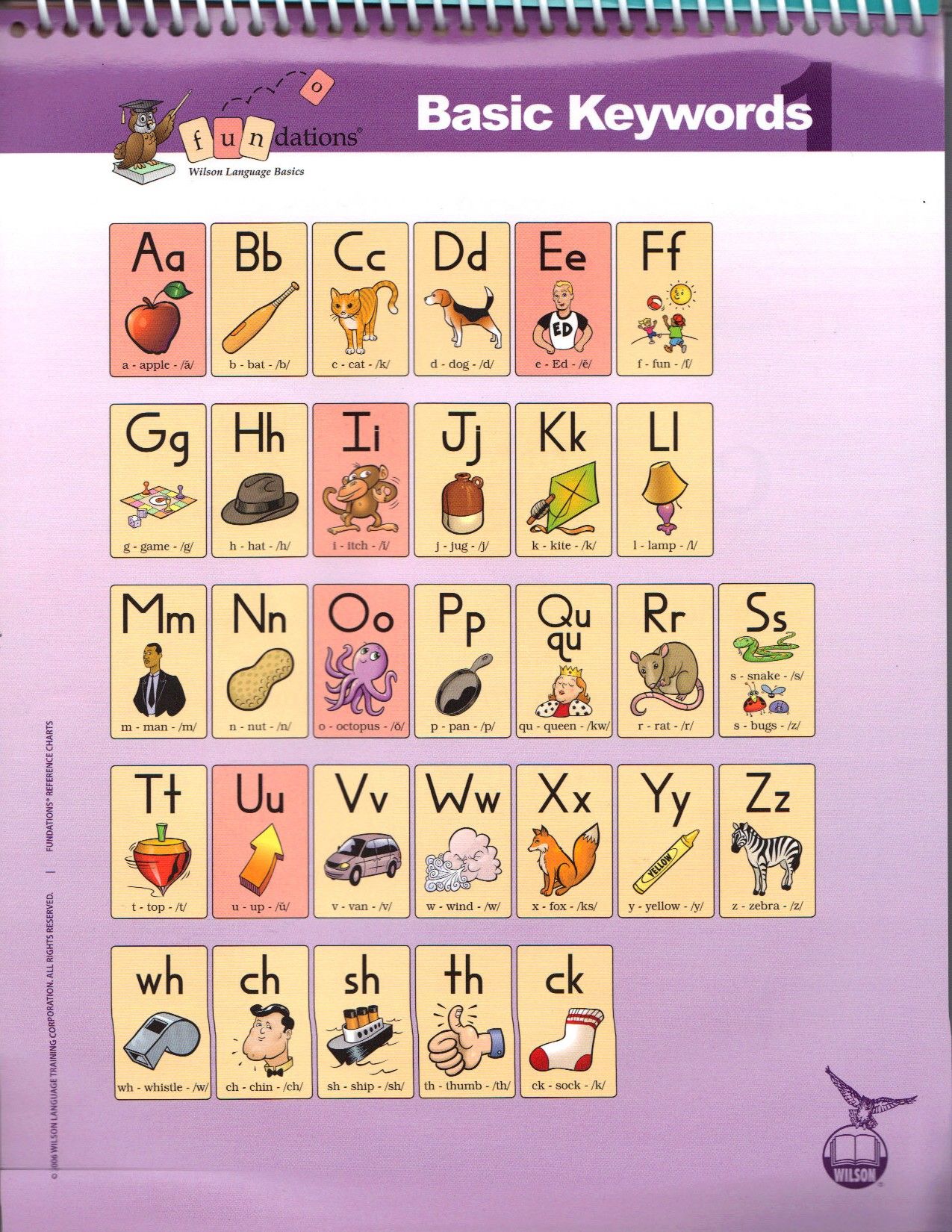 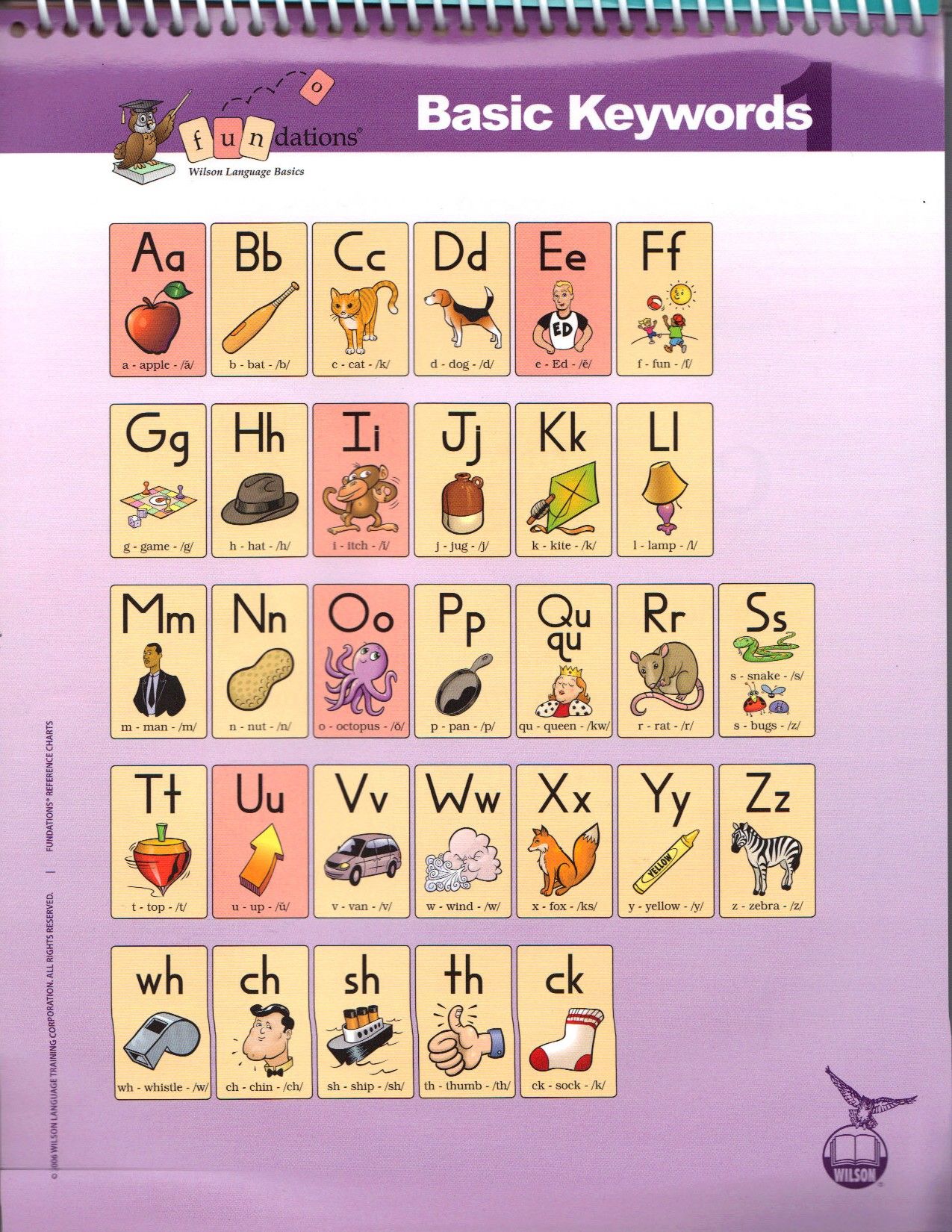 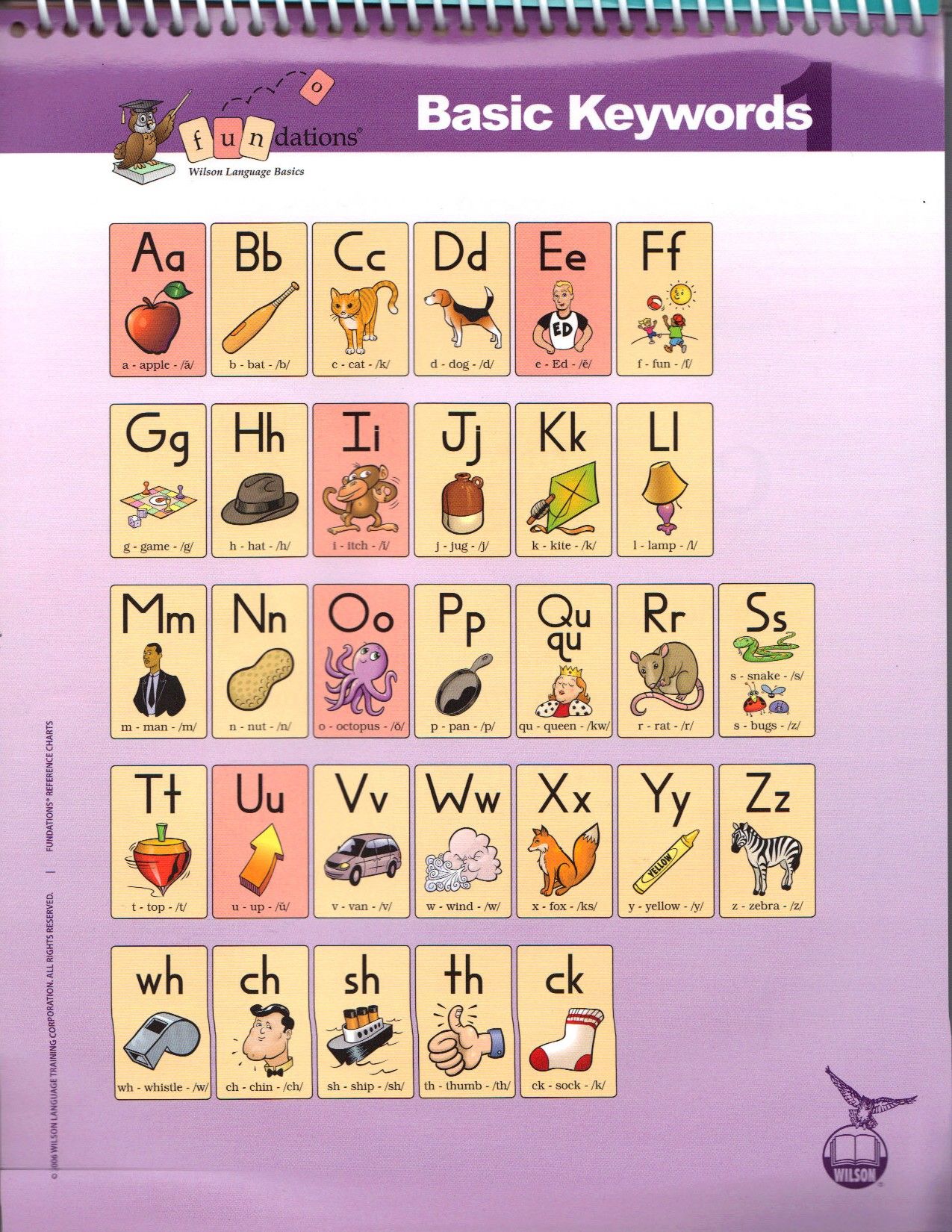 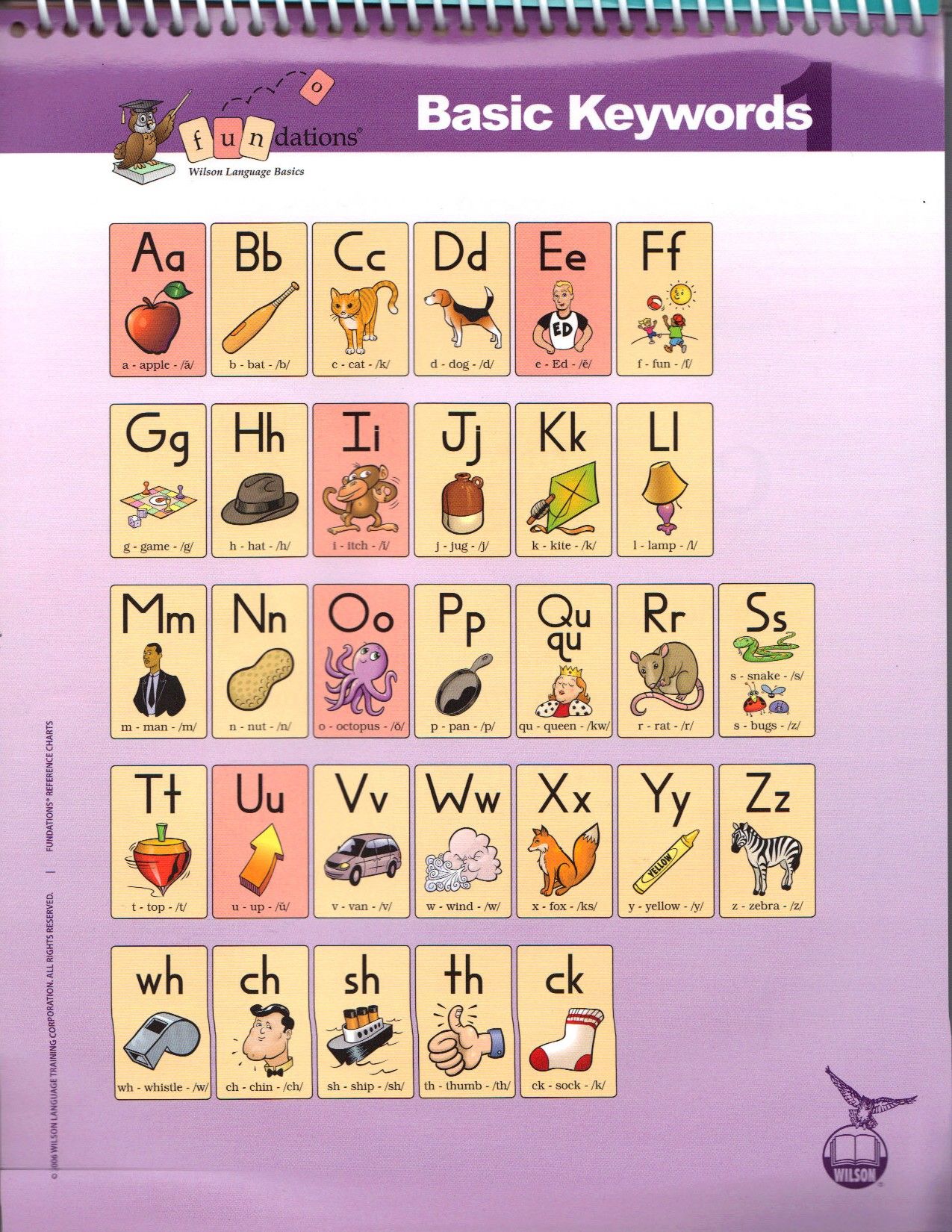 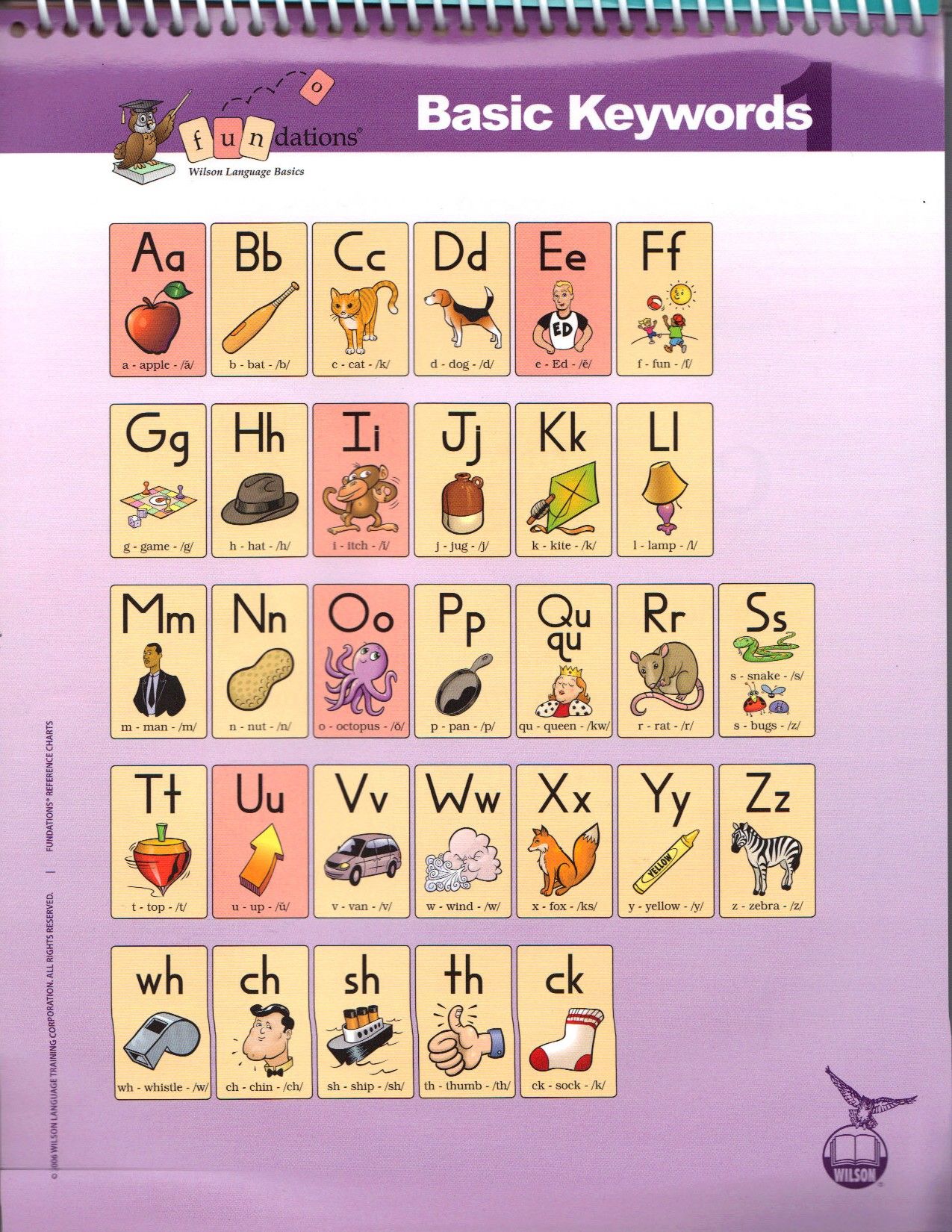 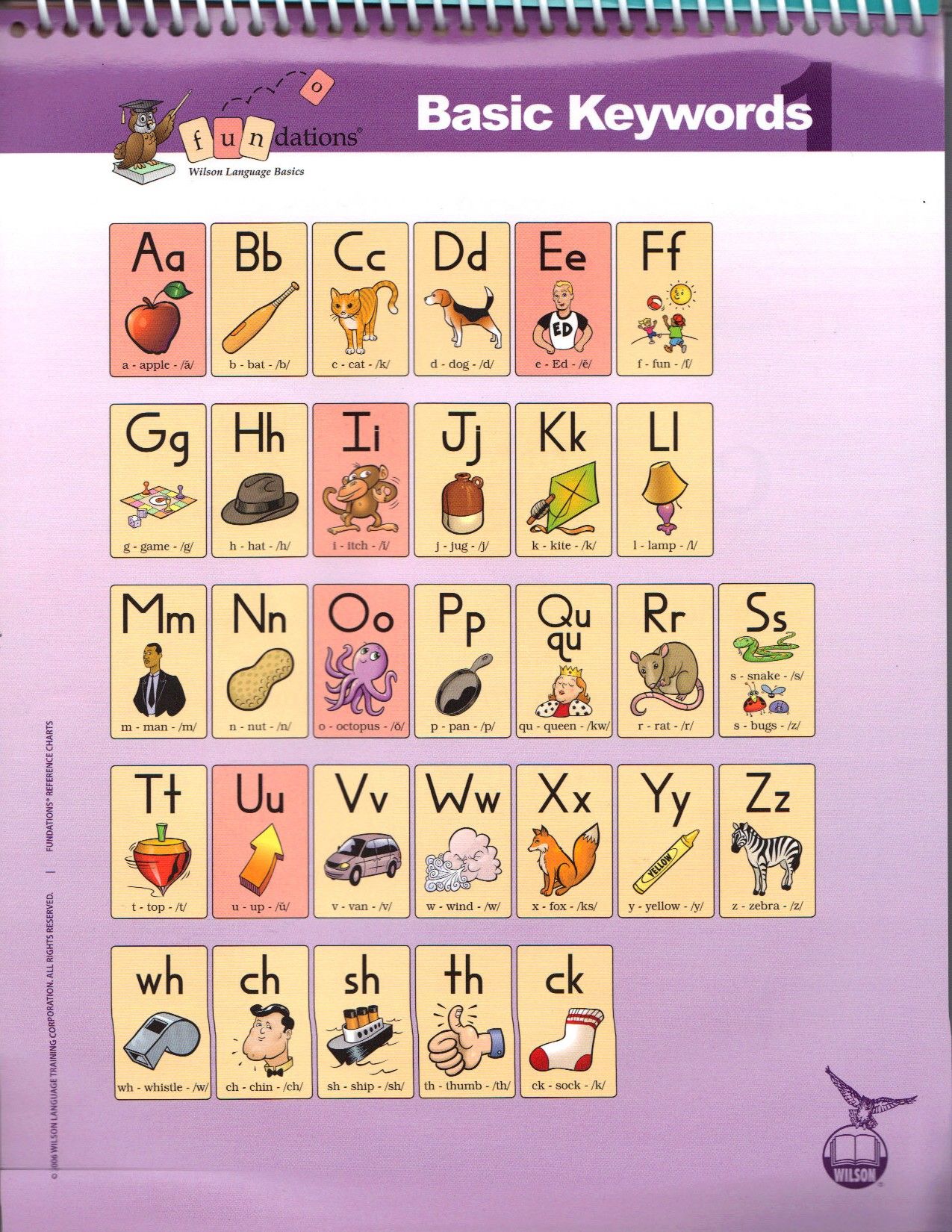 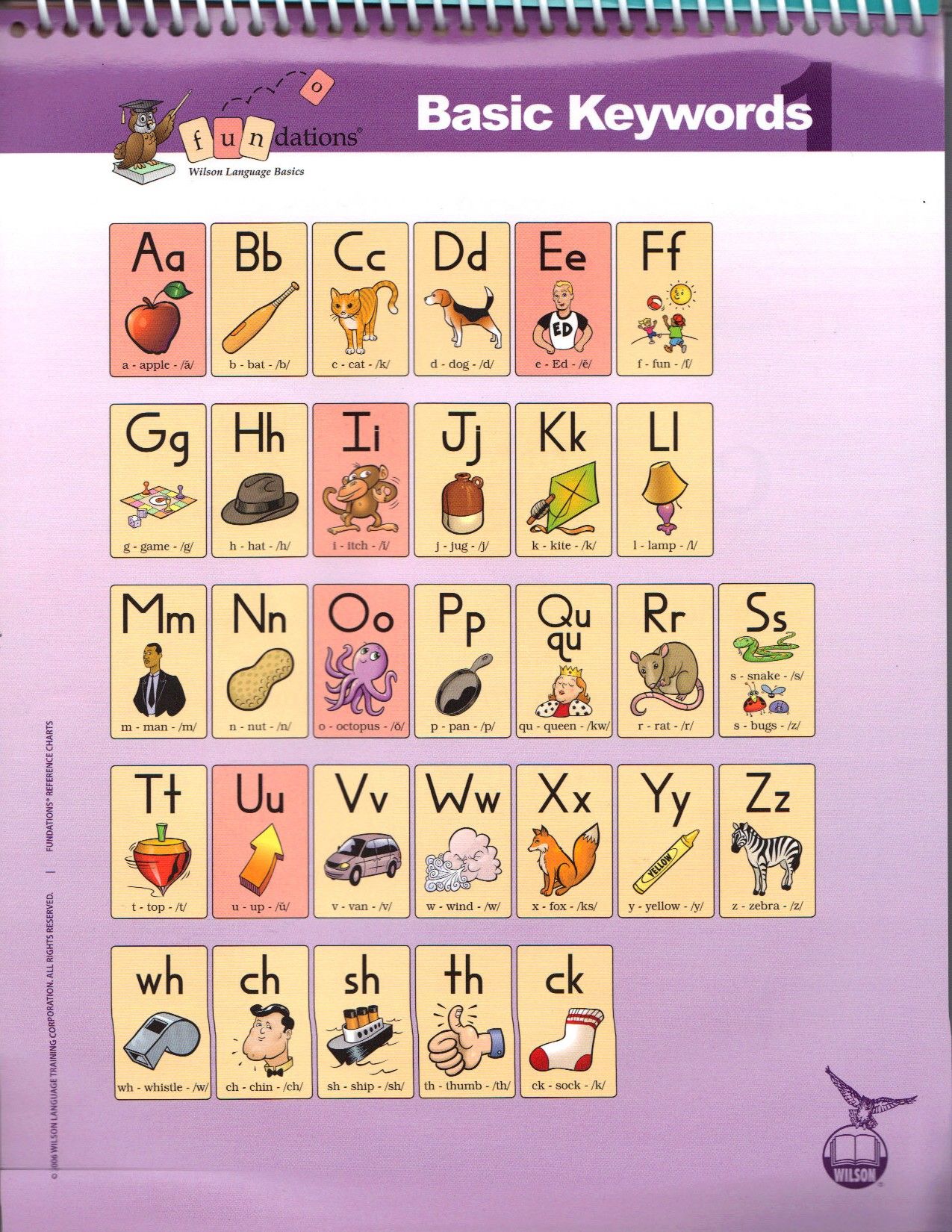 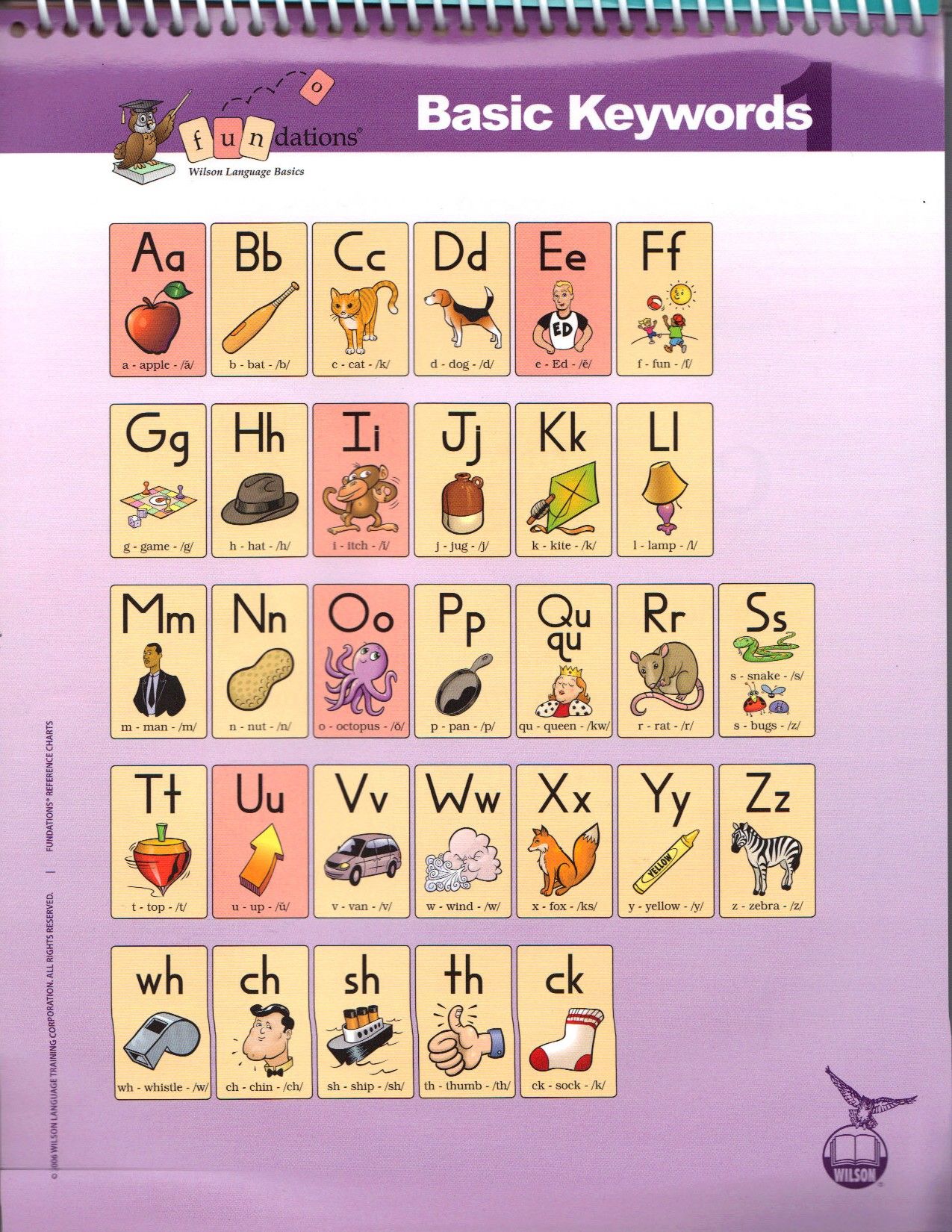 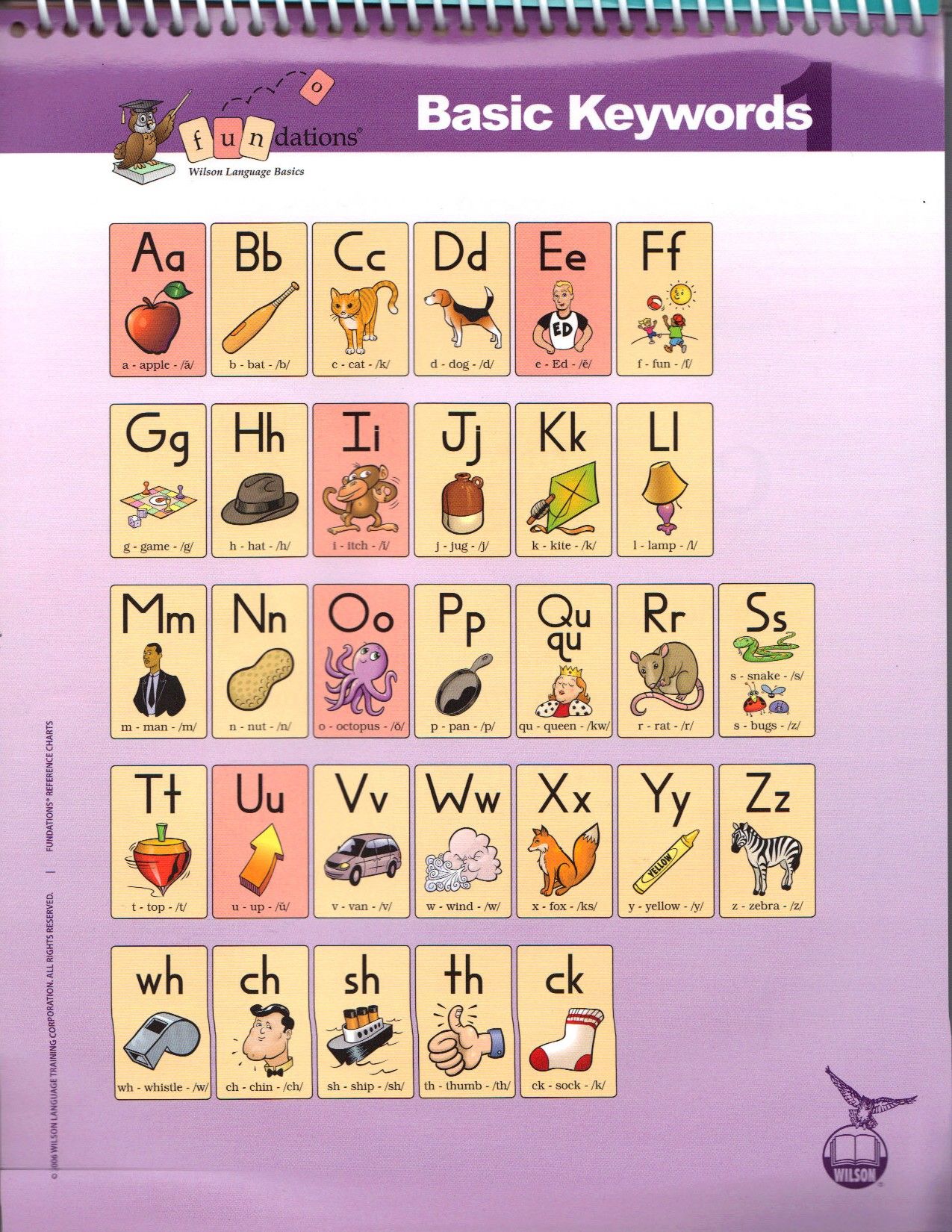 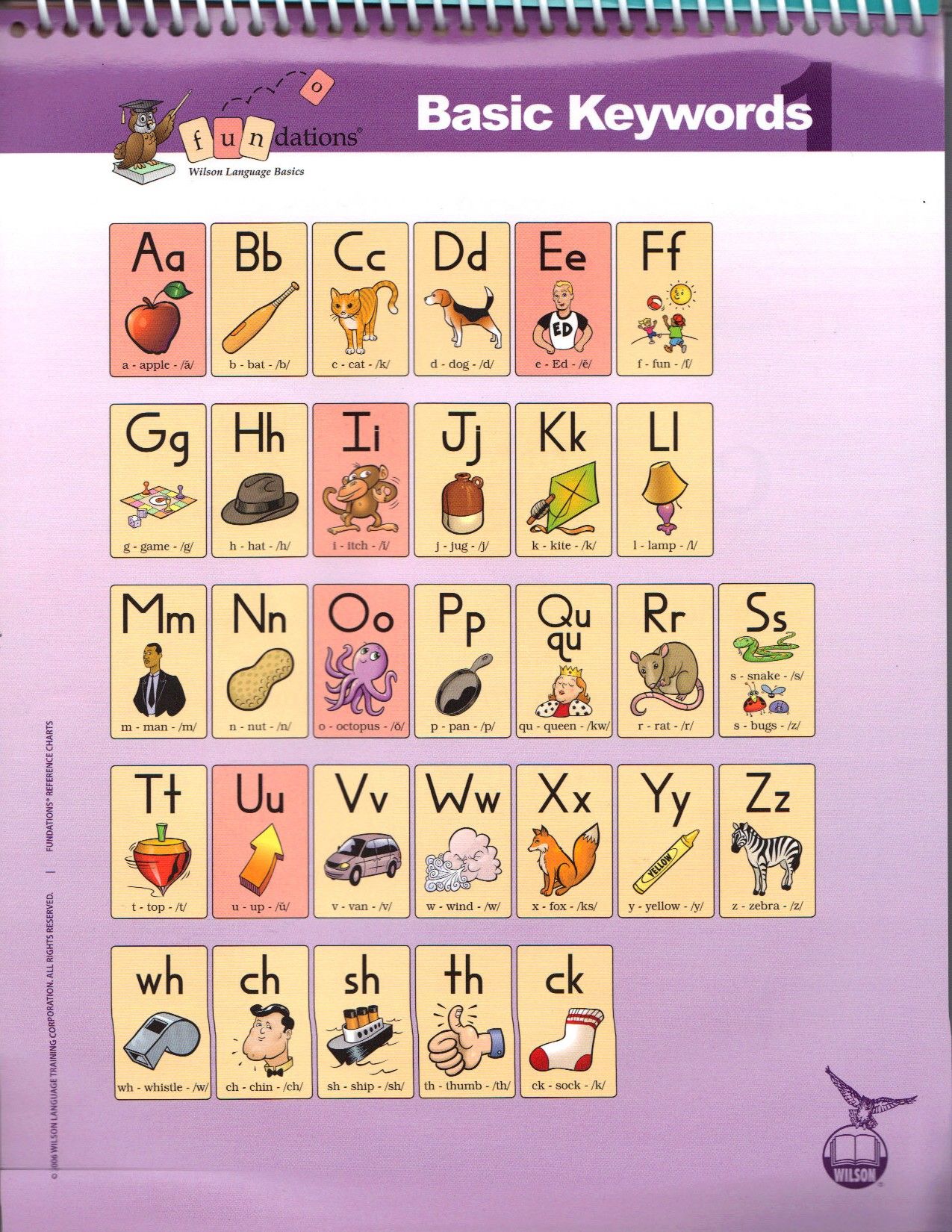 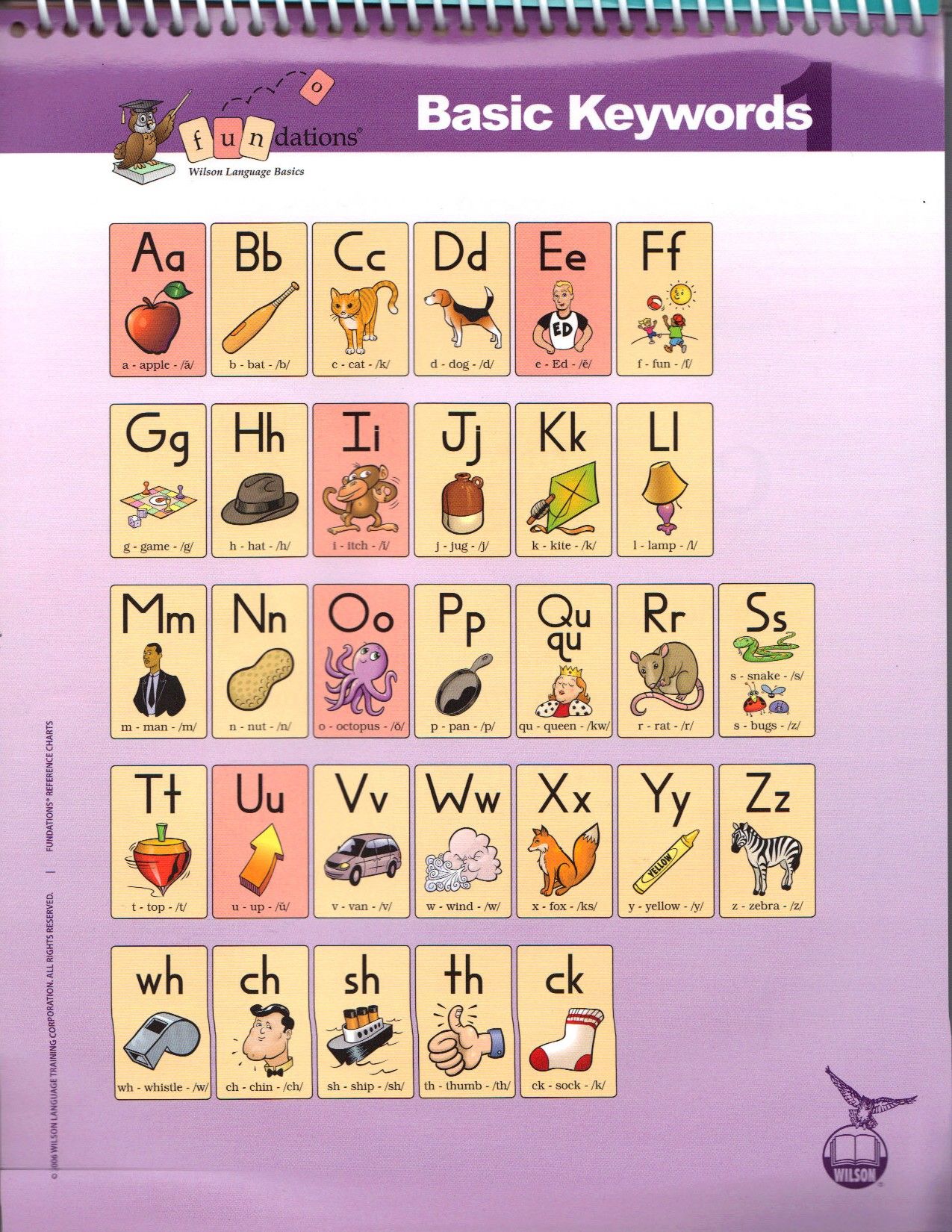 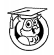 Large Sound Cards | Unit 4
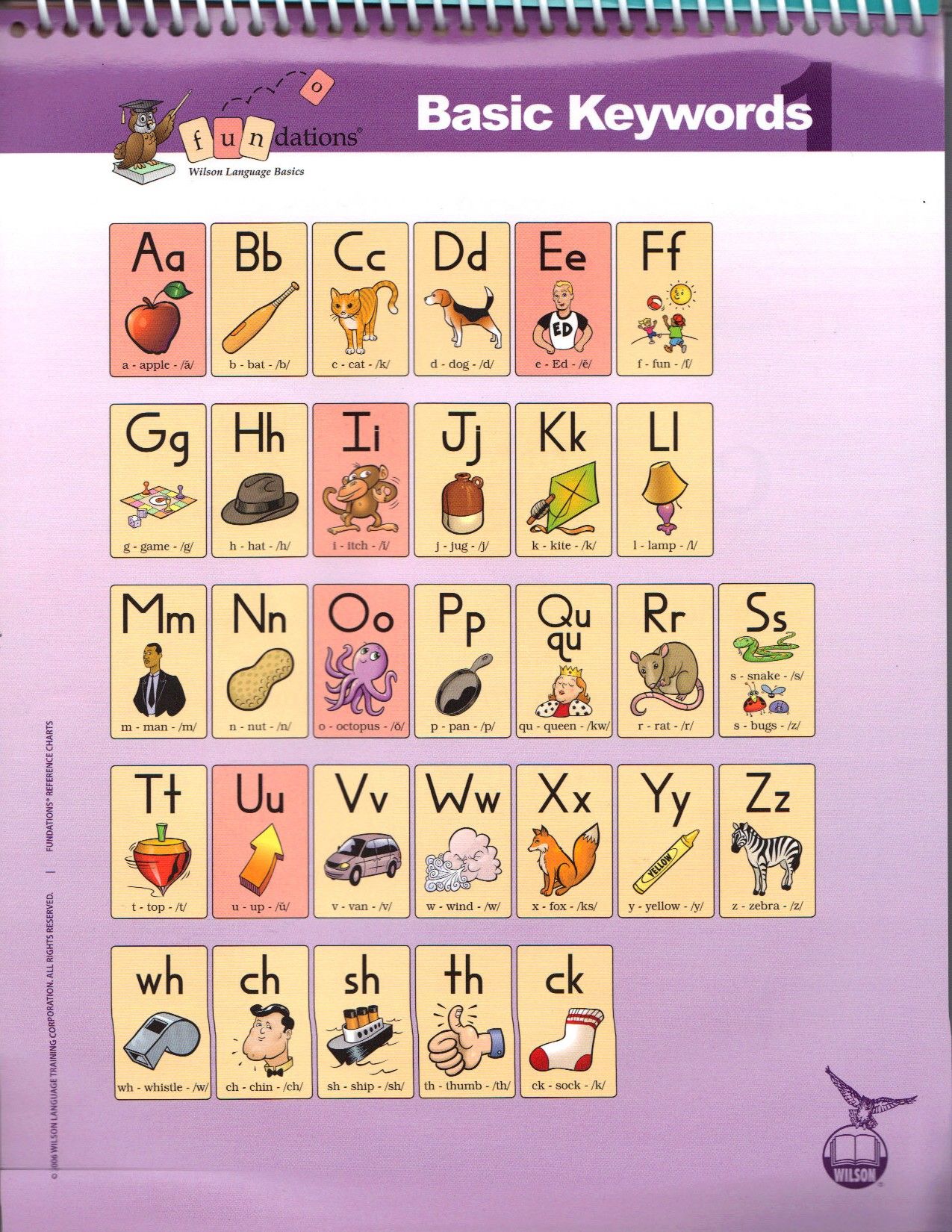 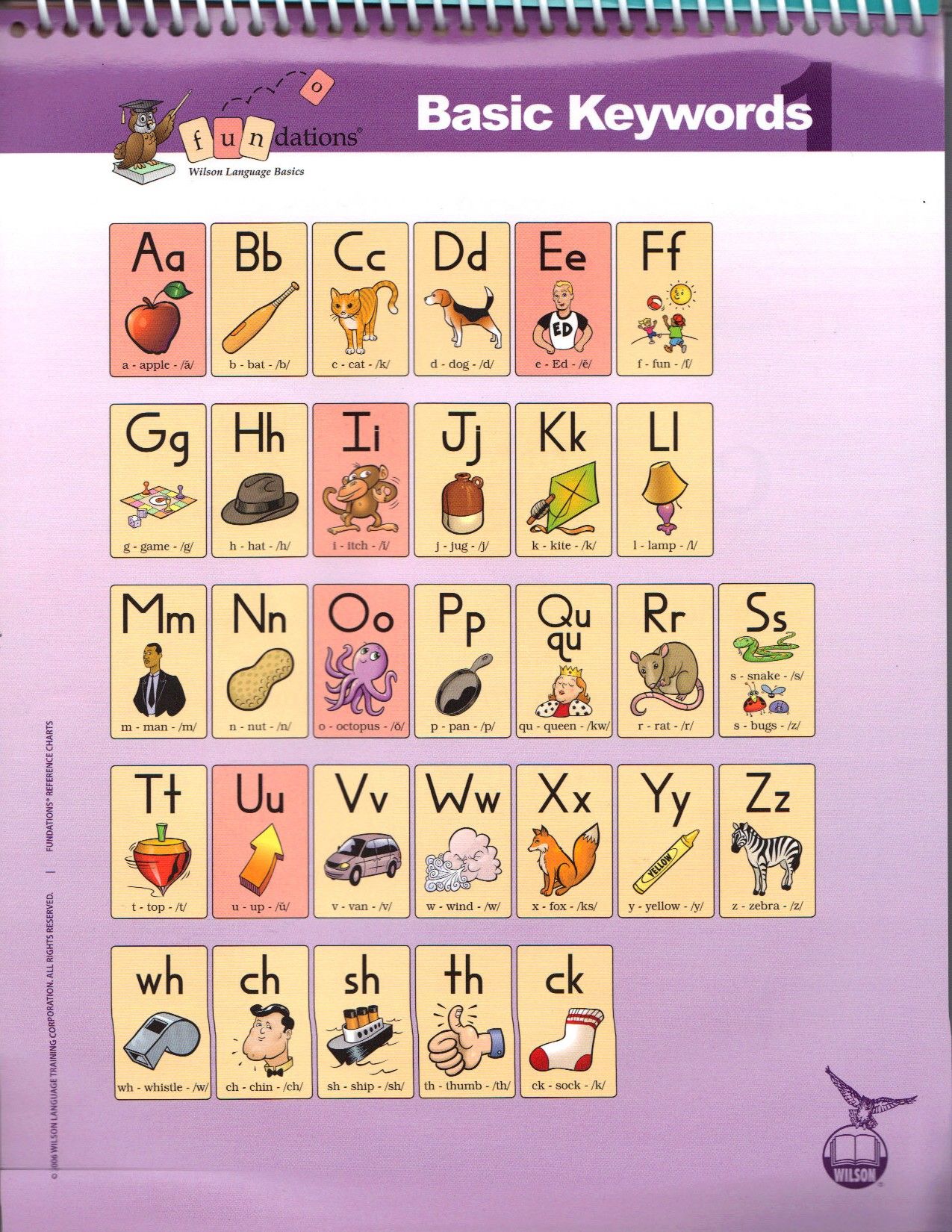 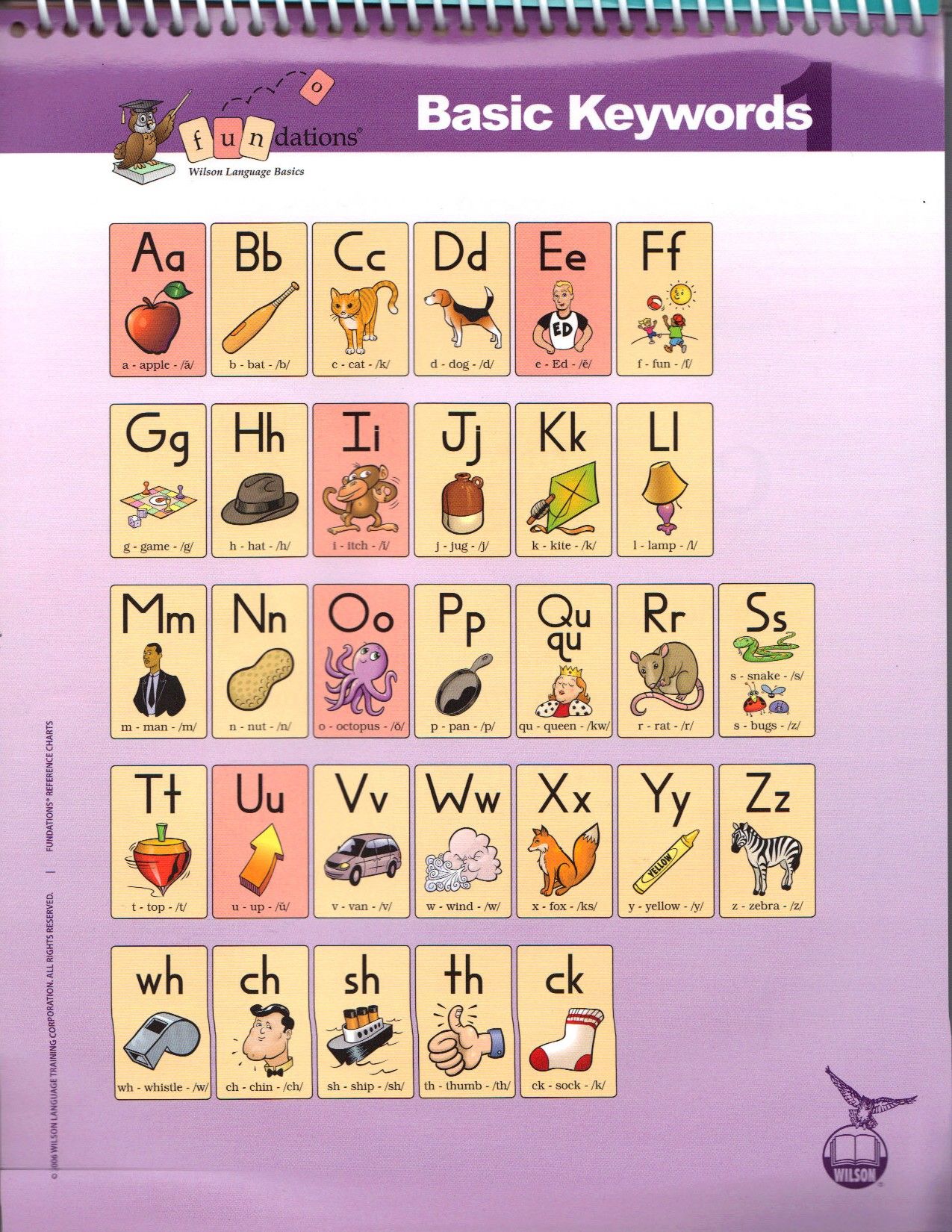 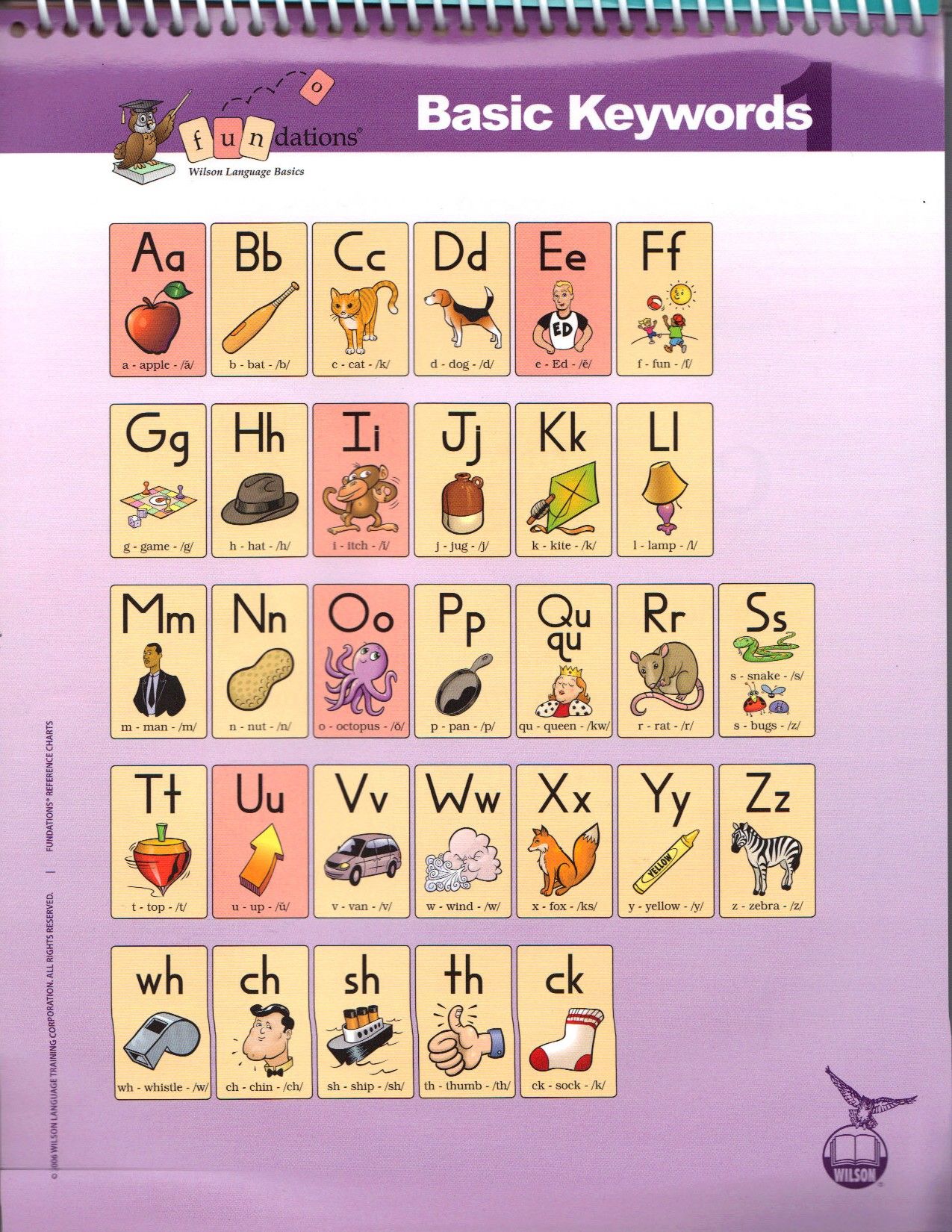 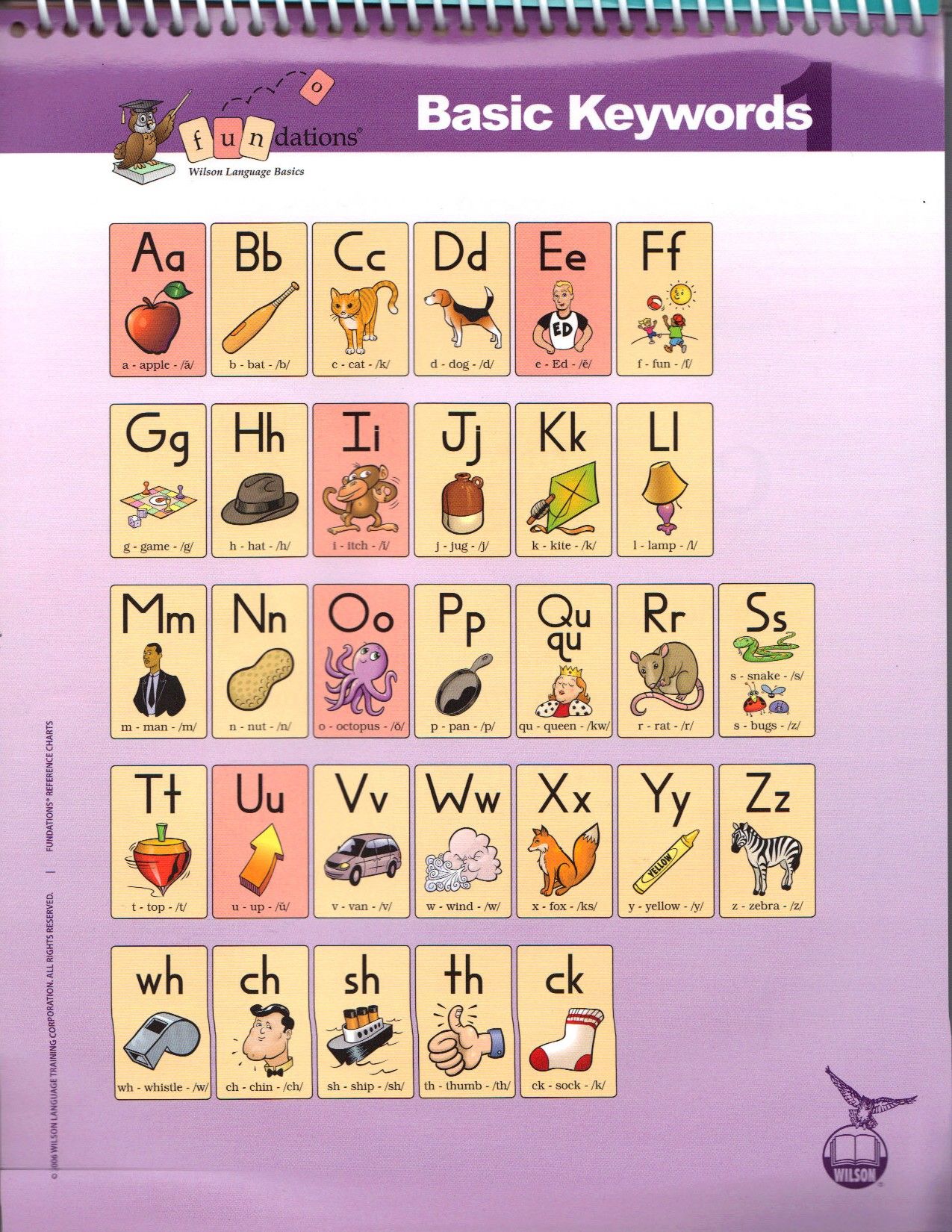 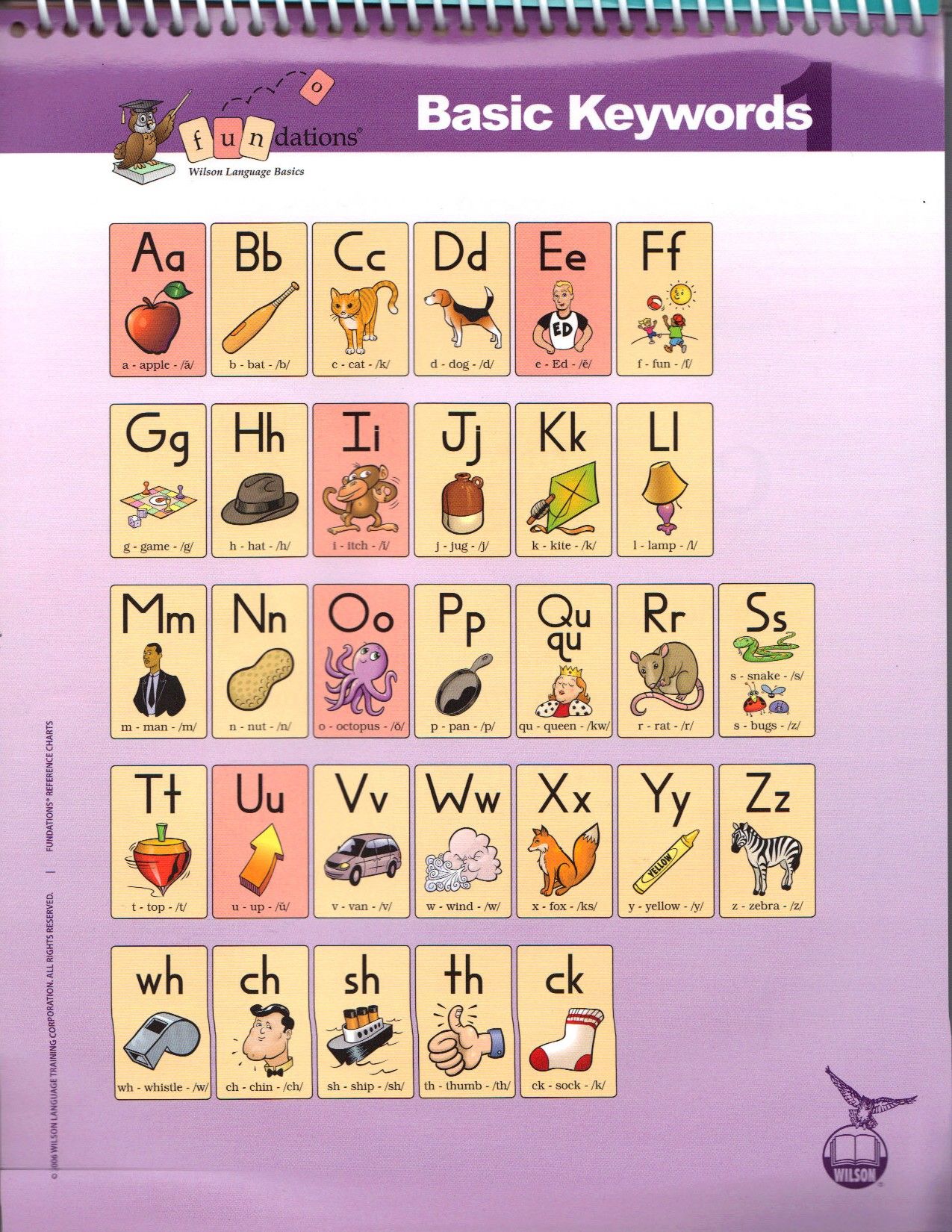 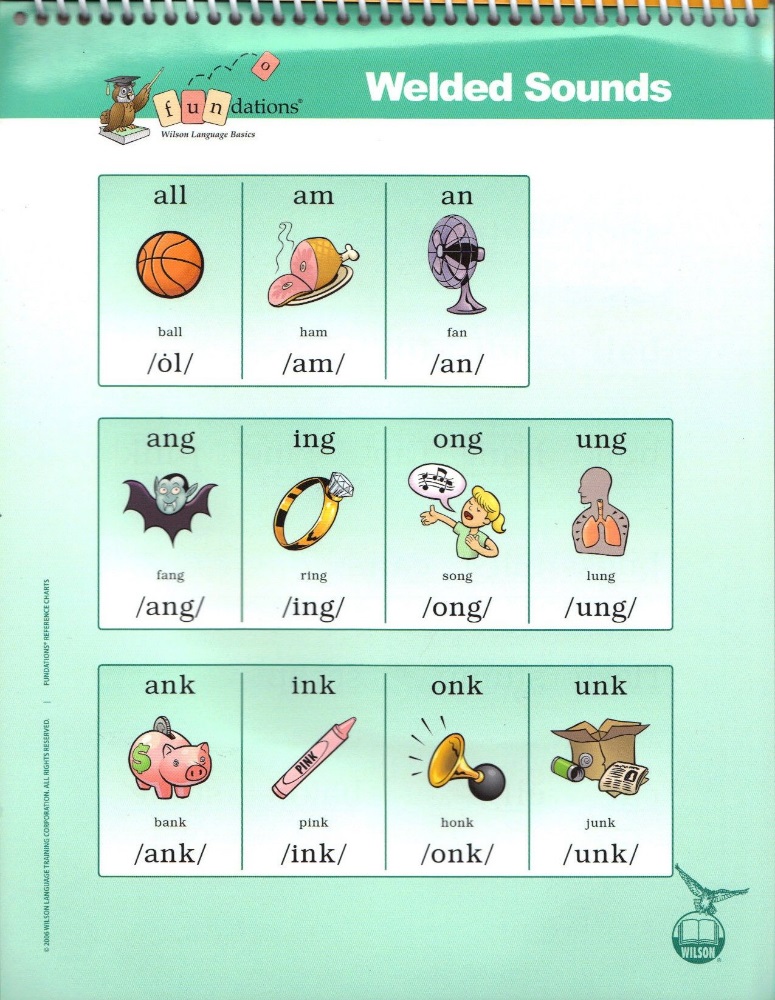 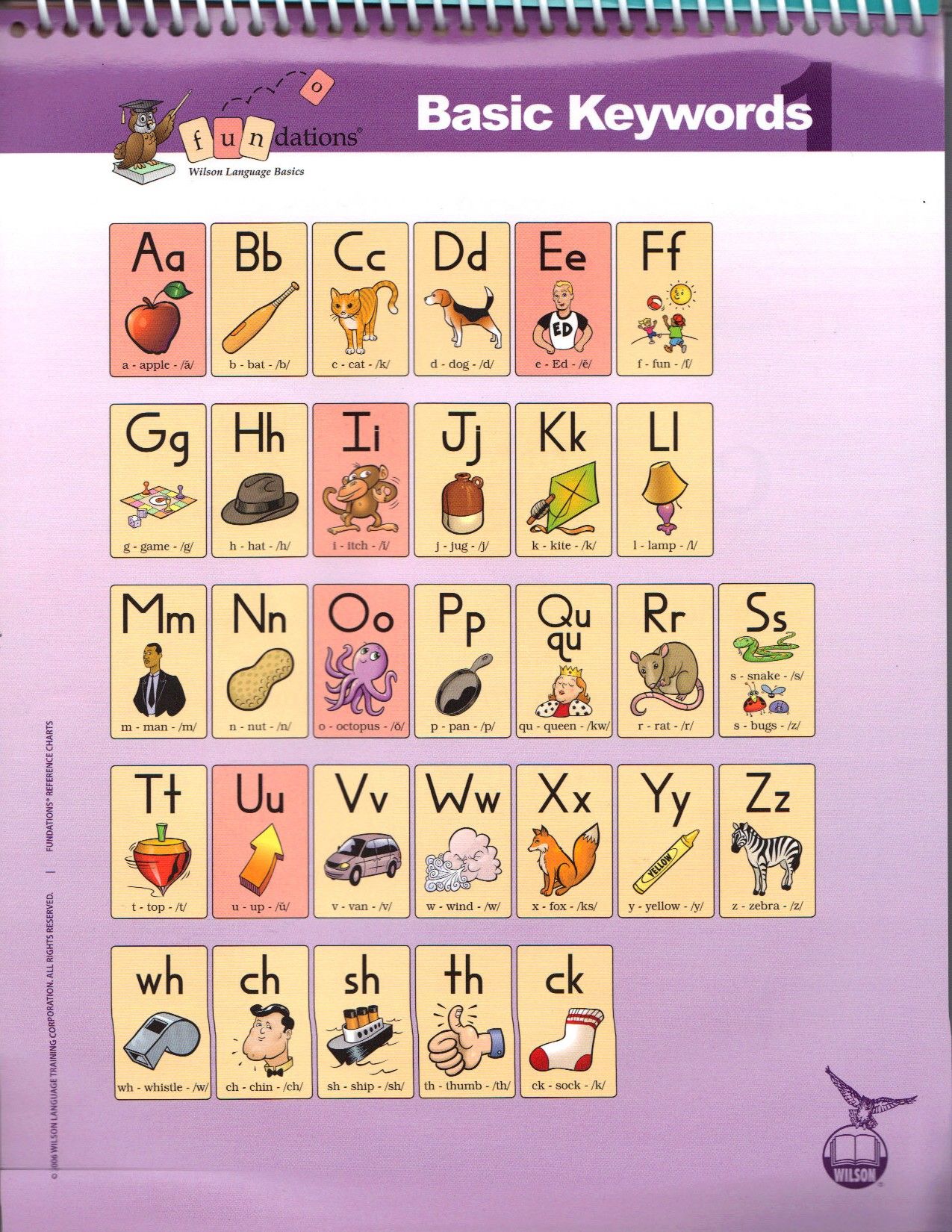 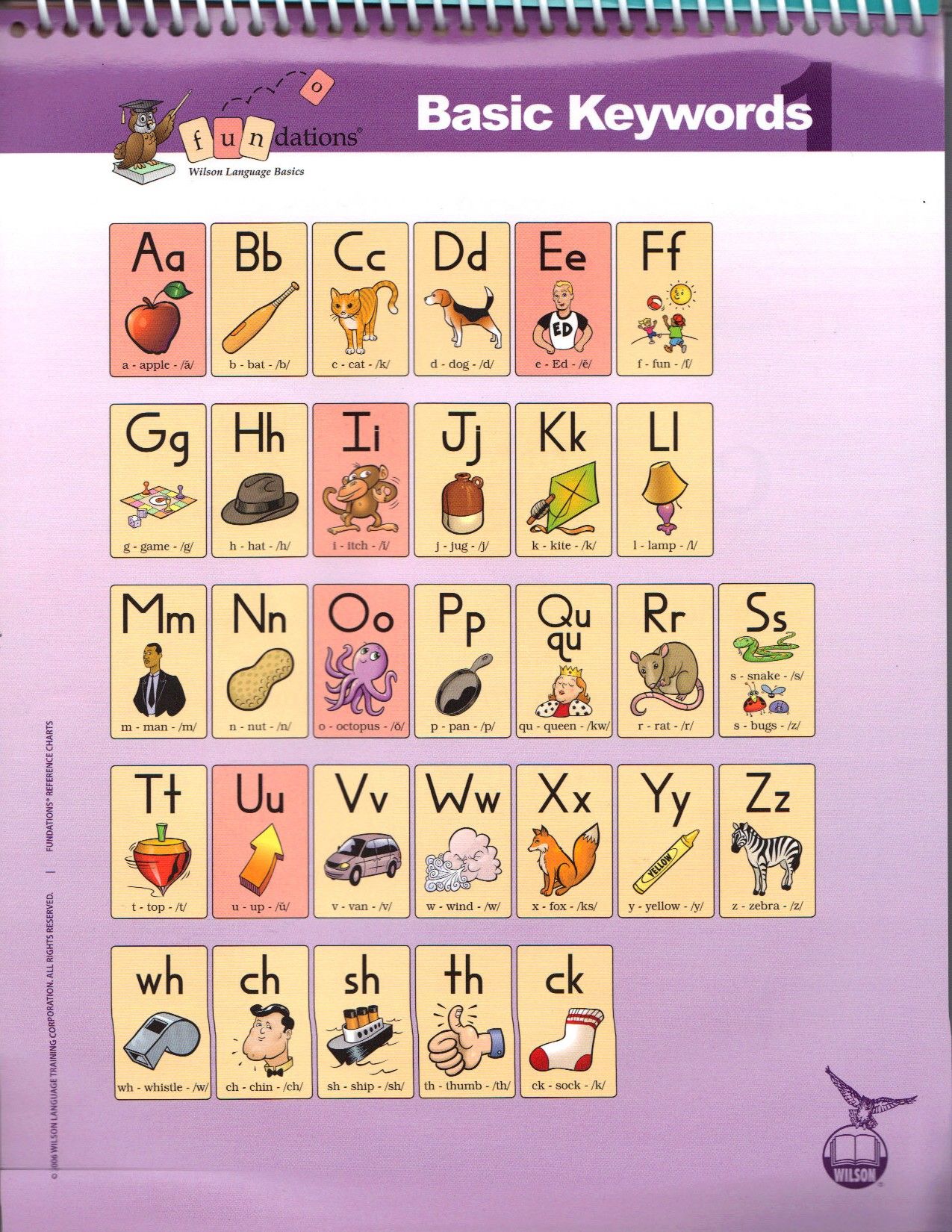 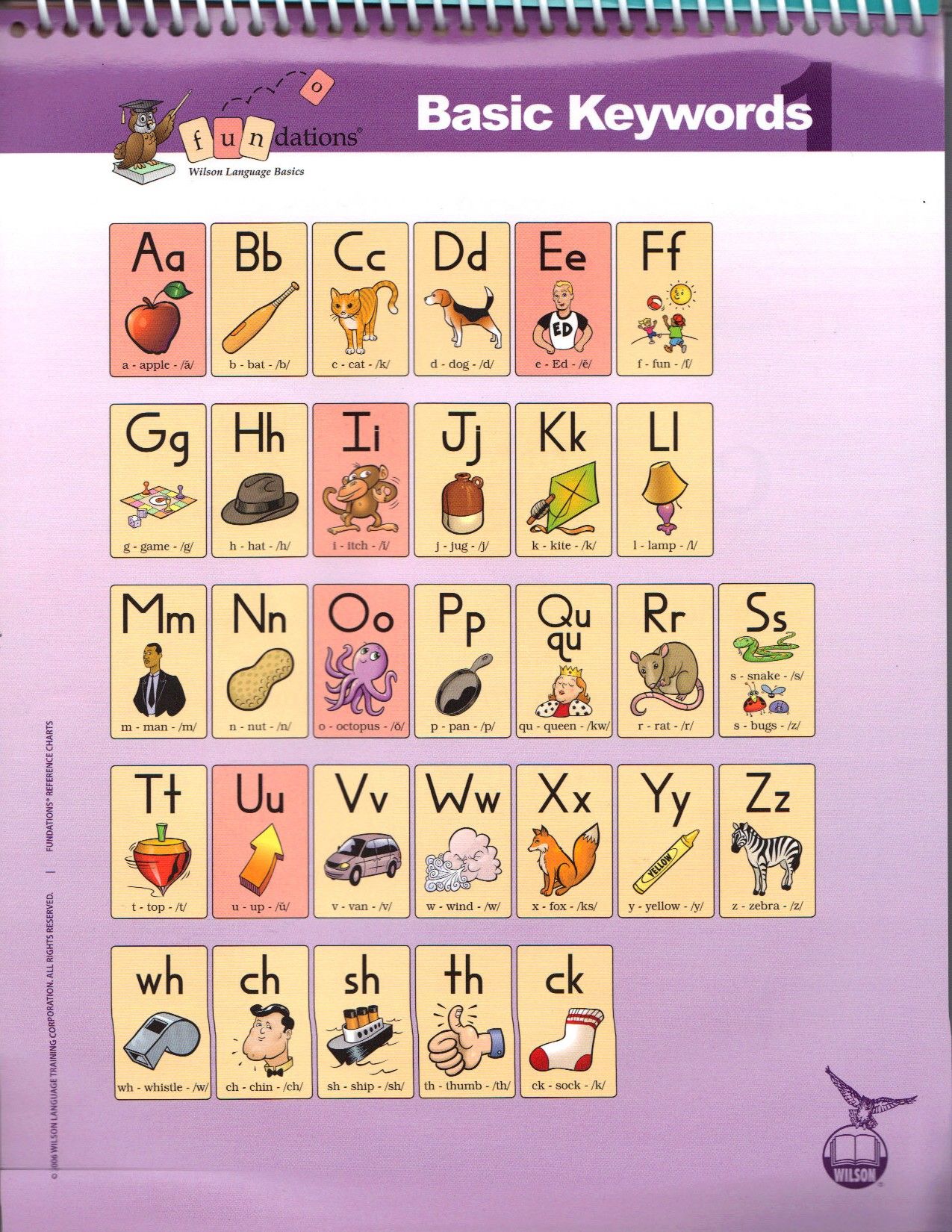 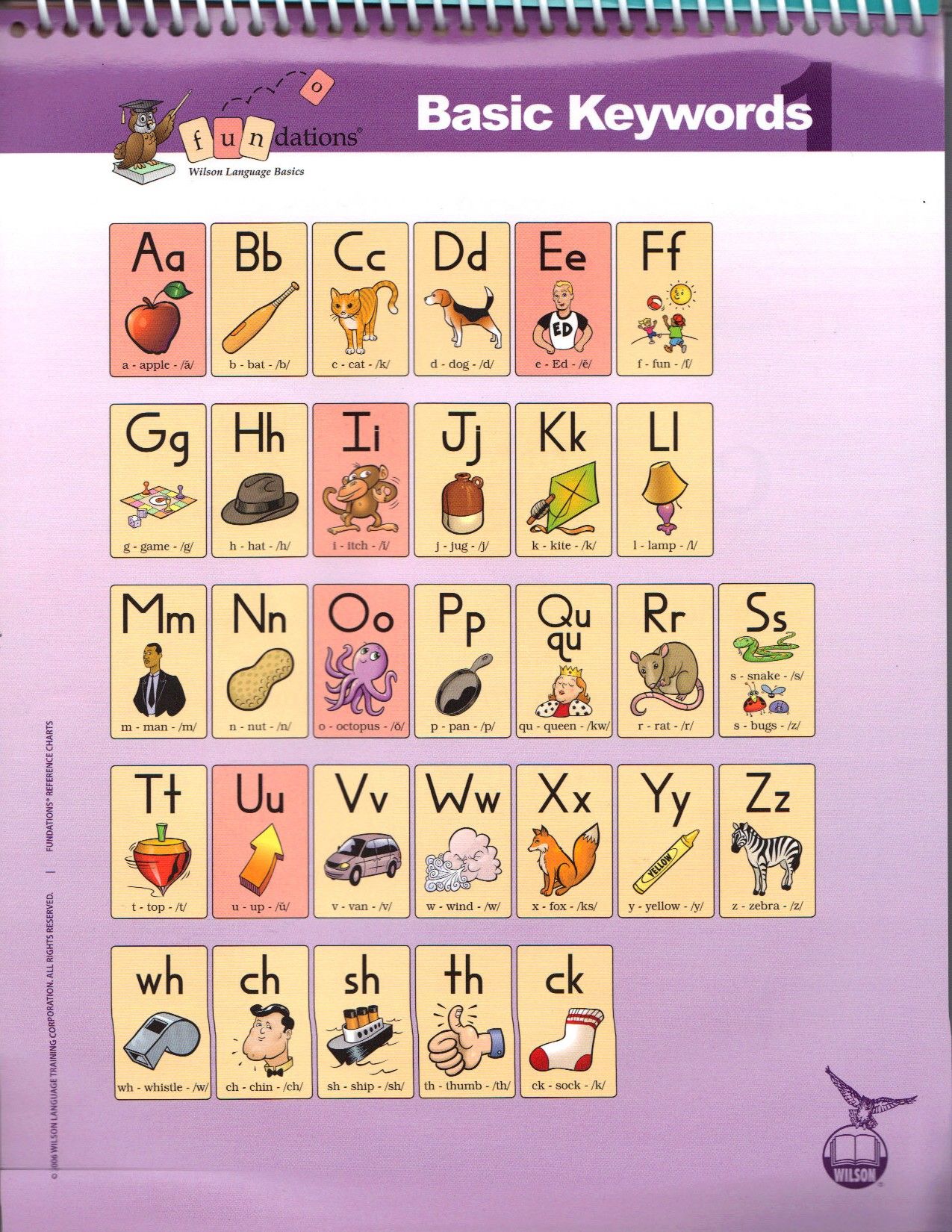 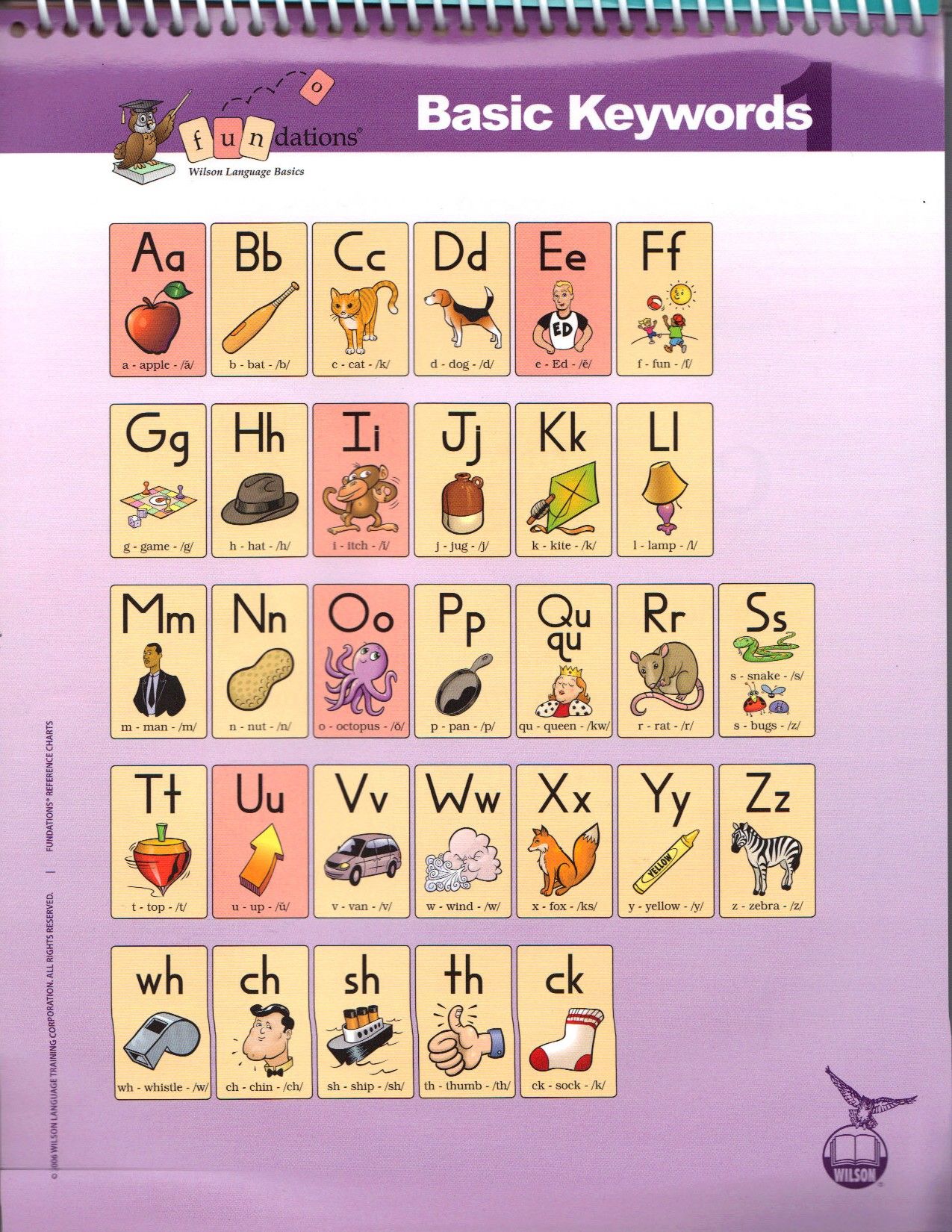 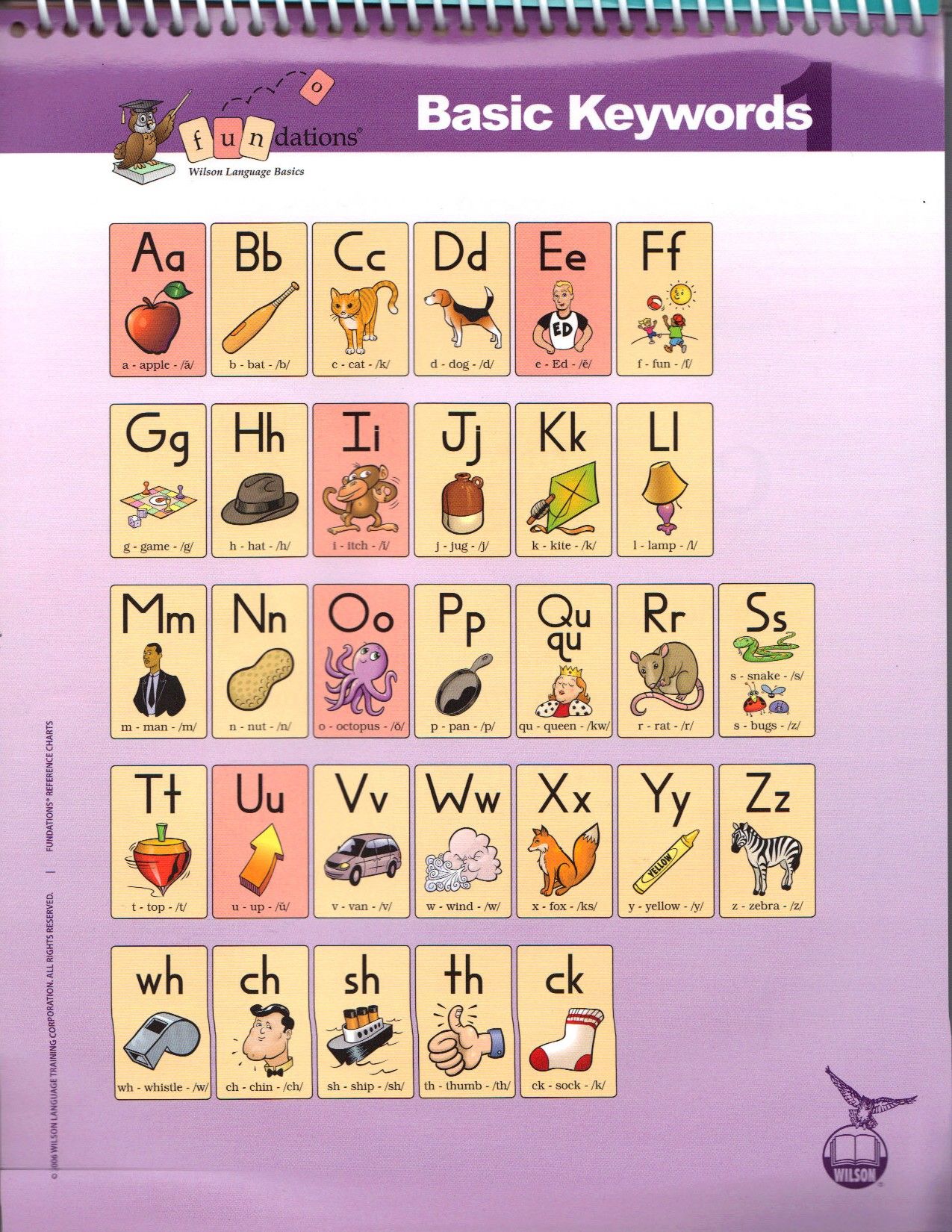 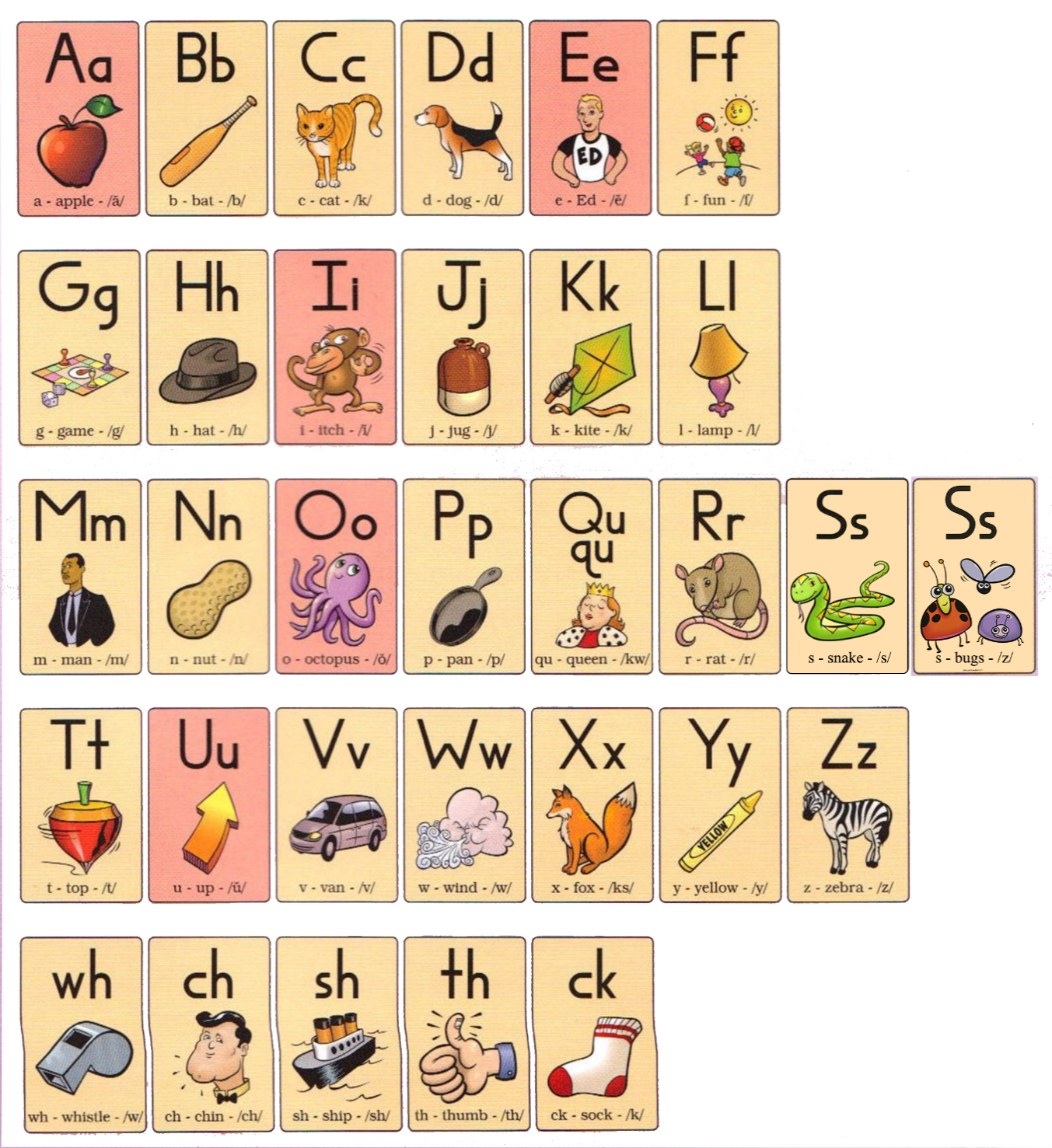 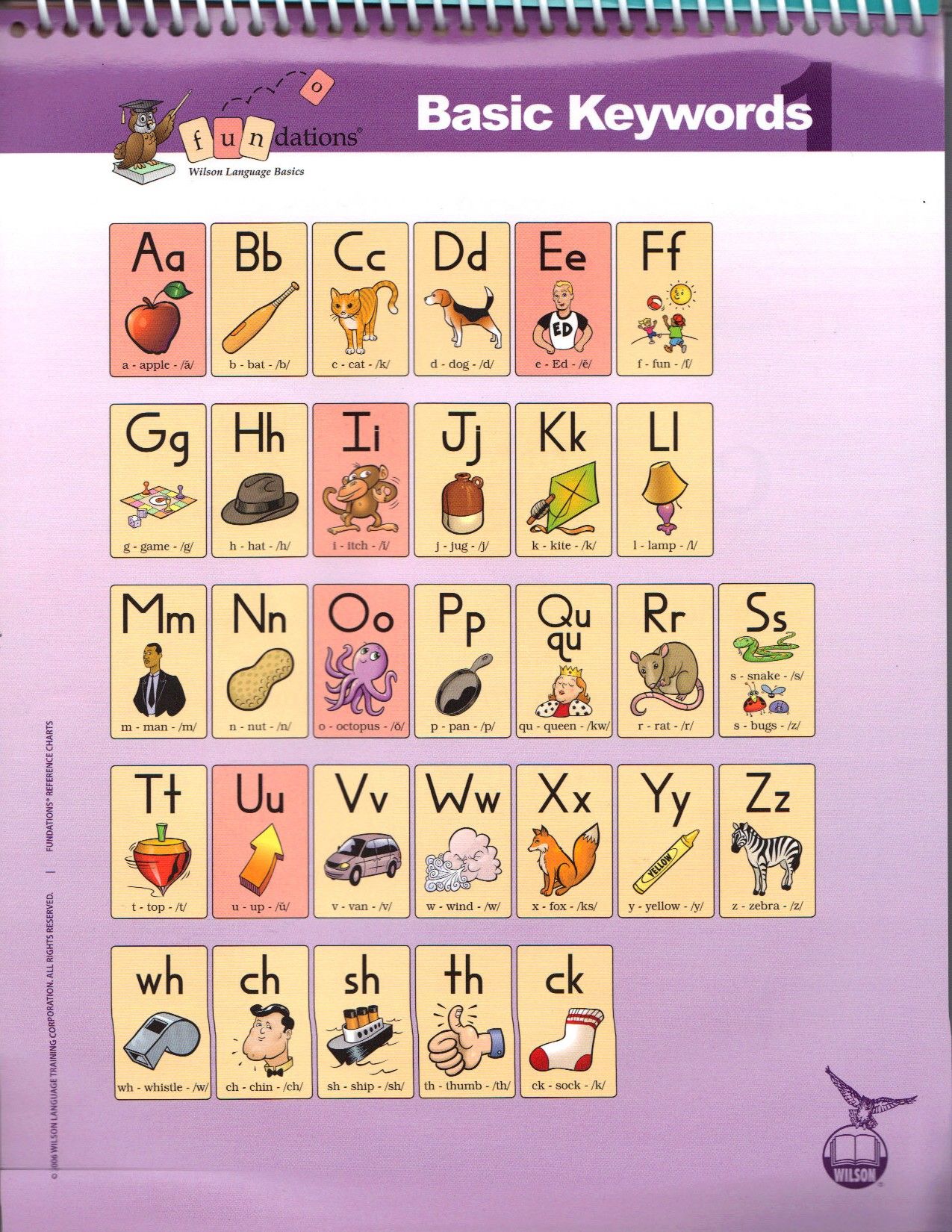 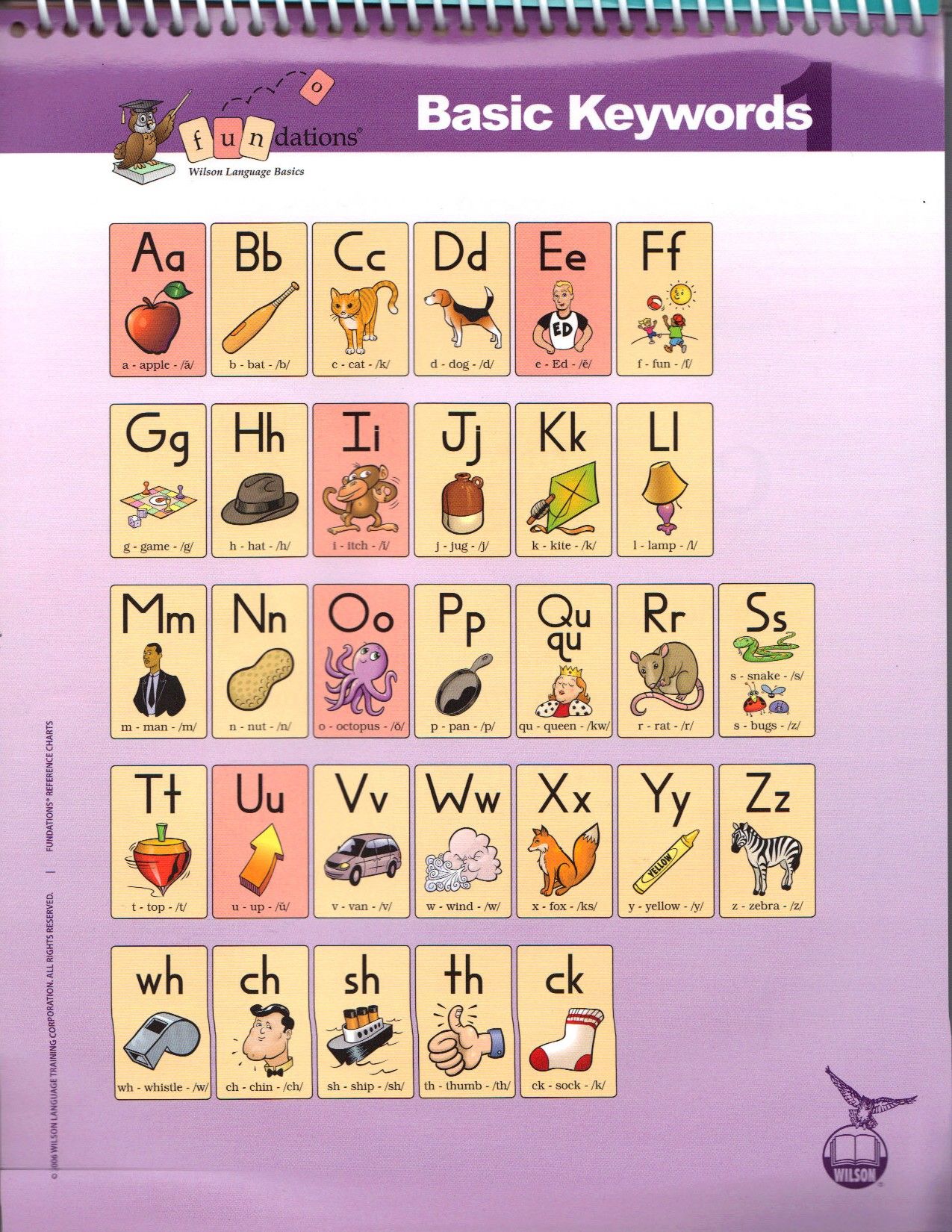 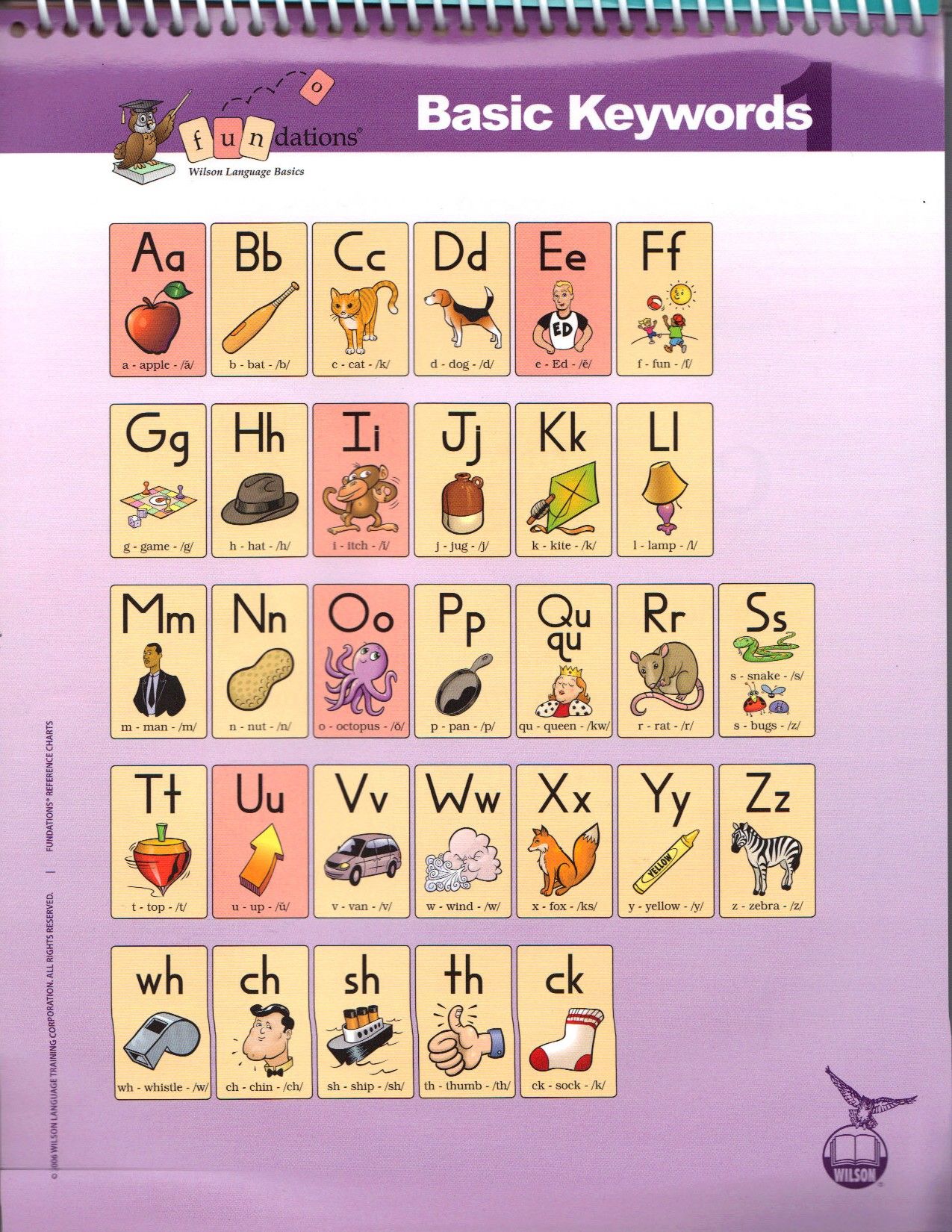 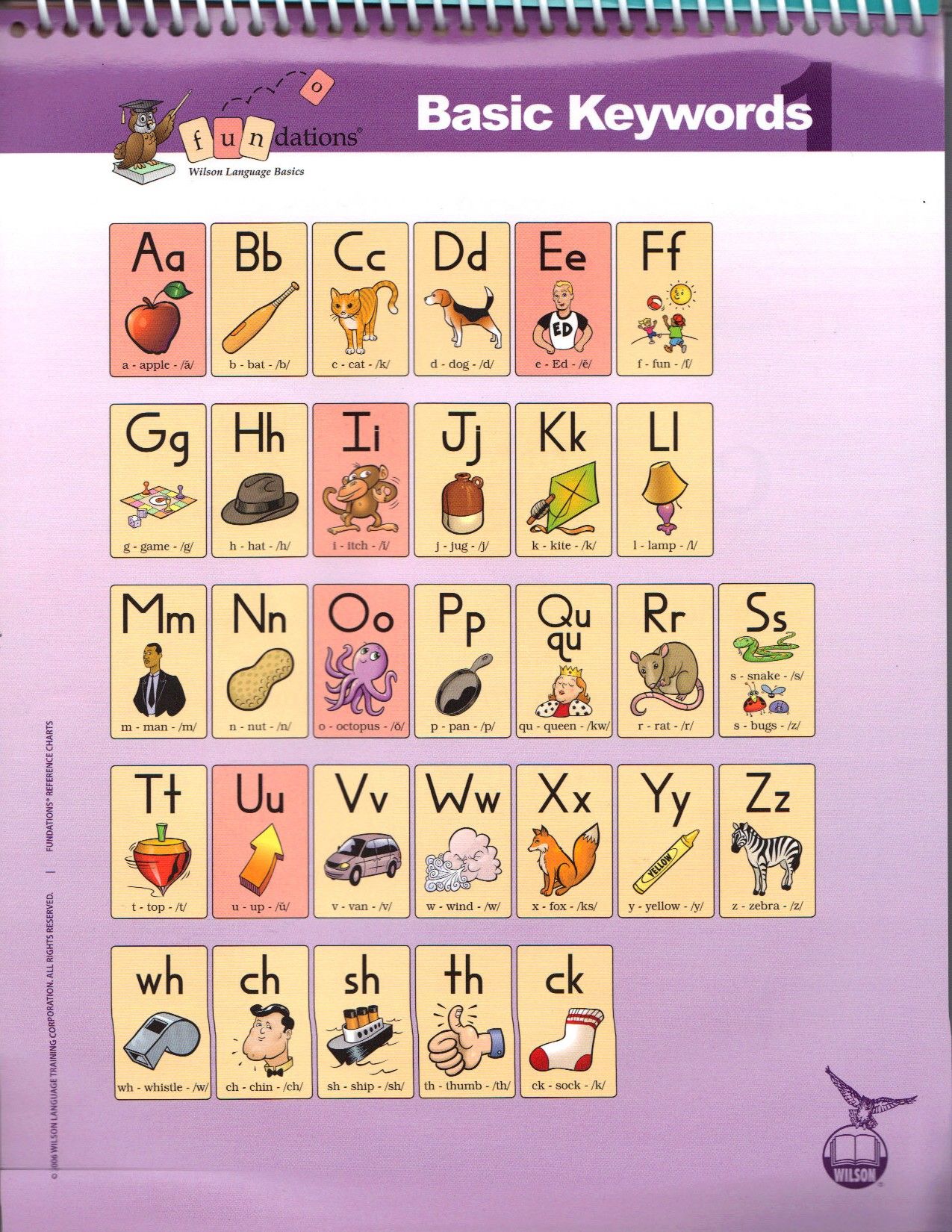 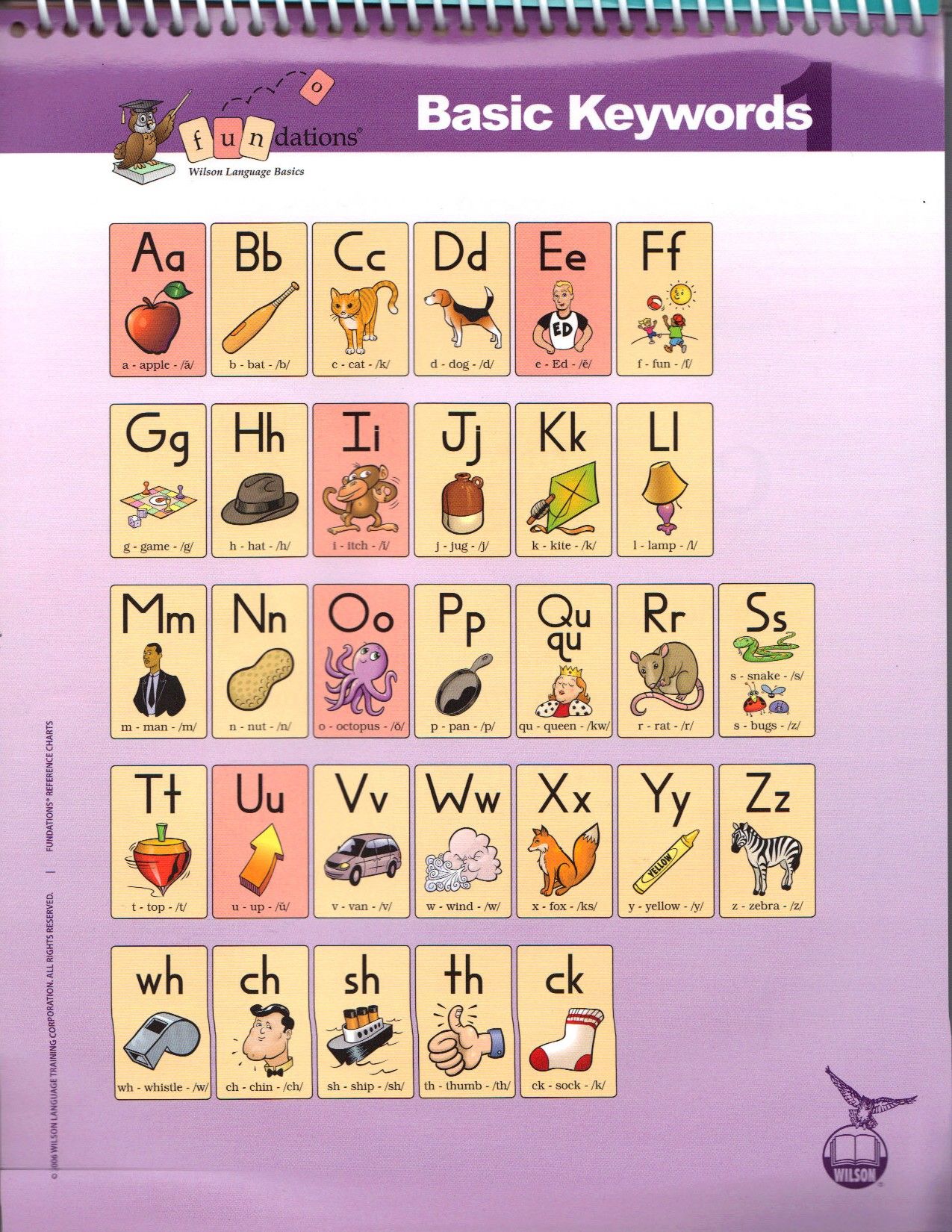 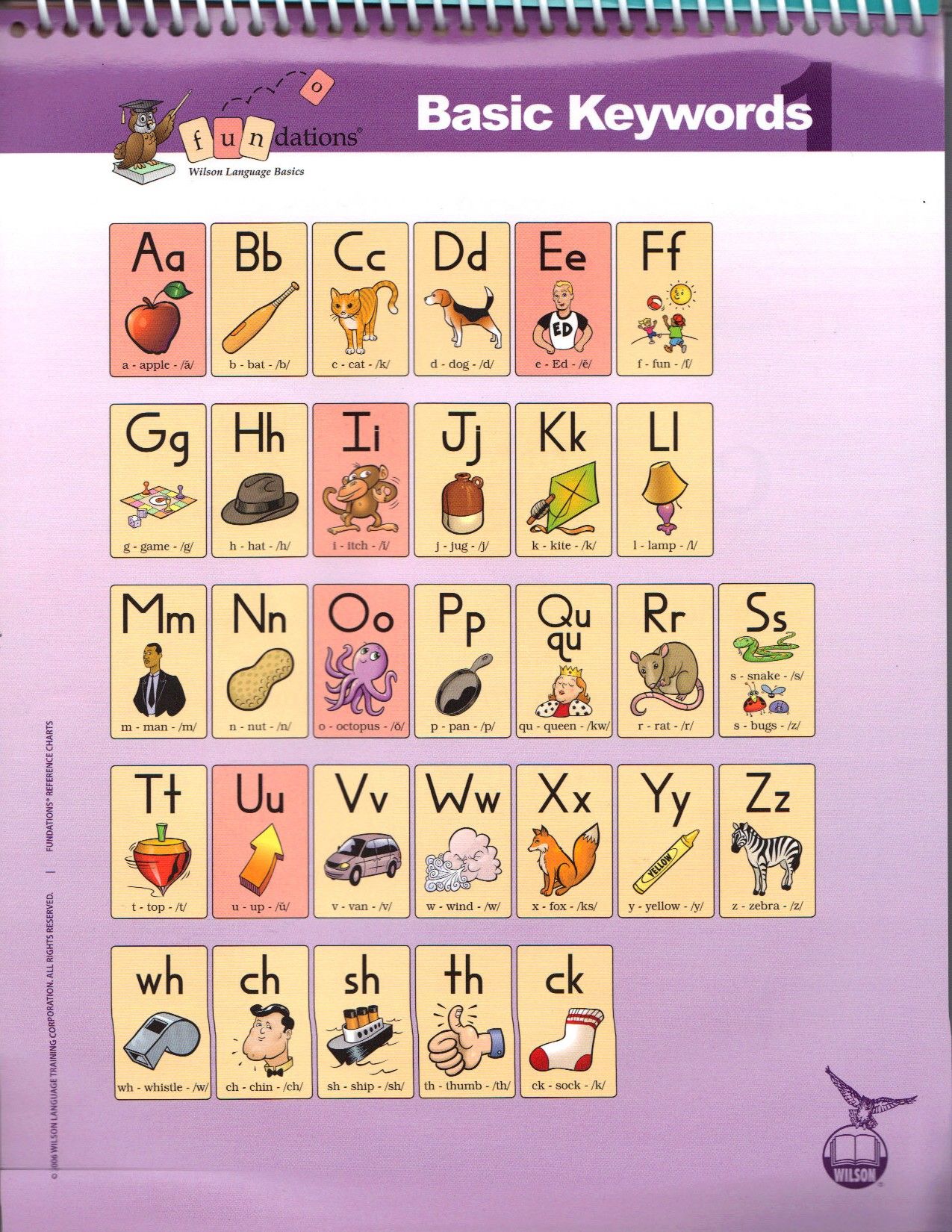 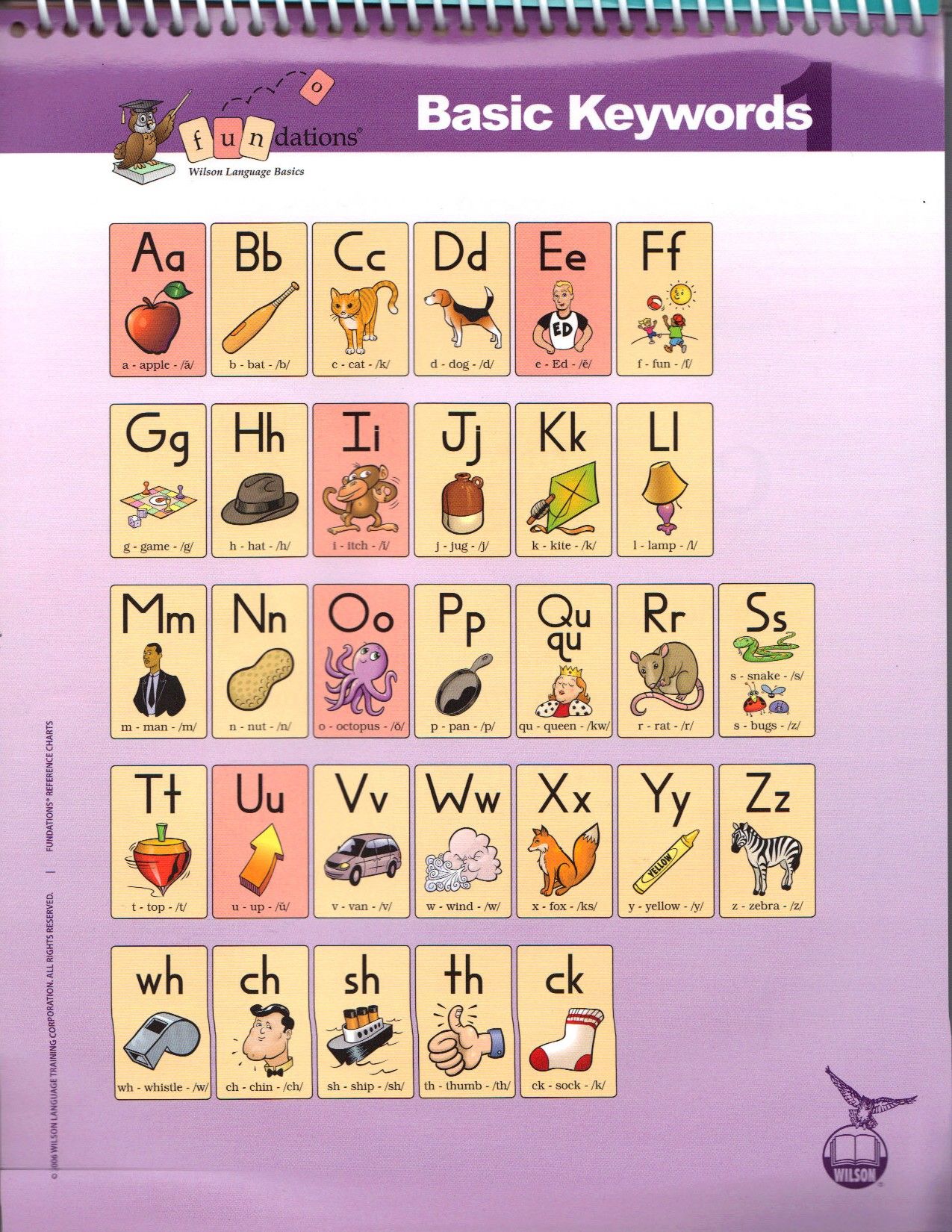 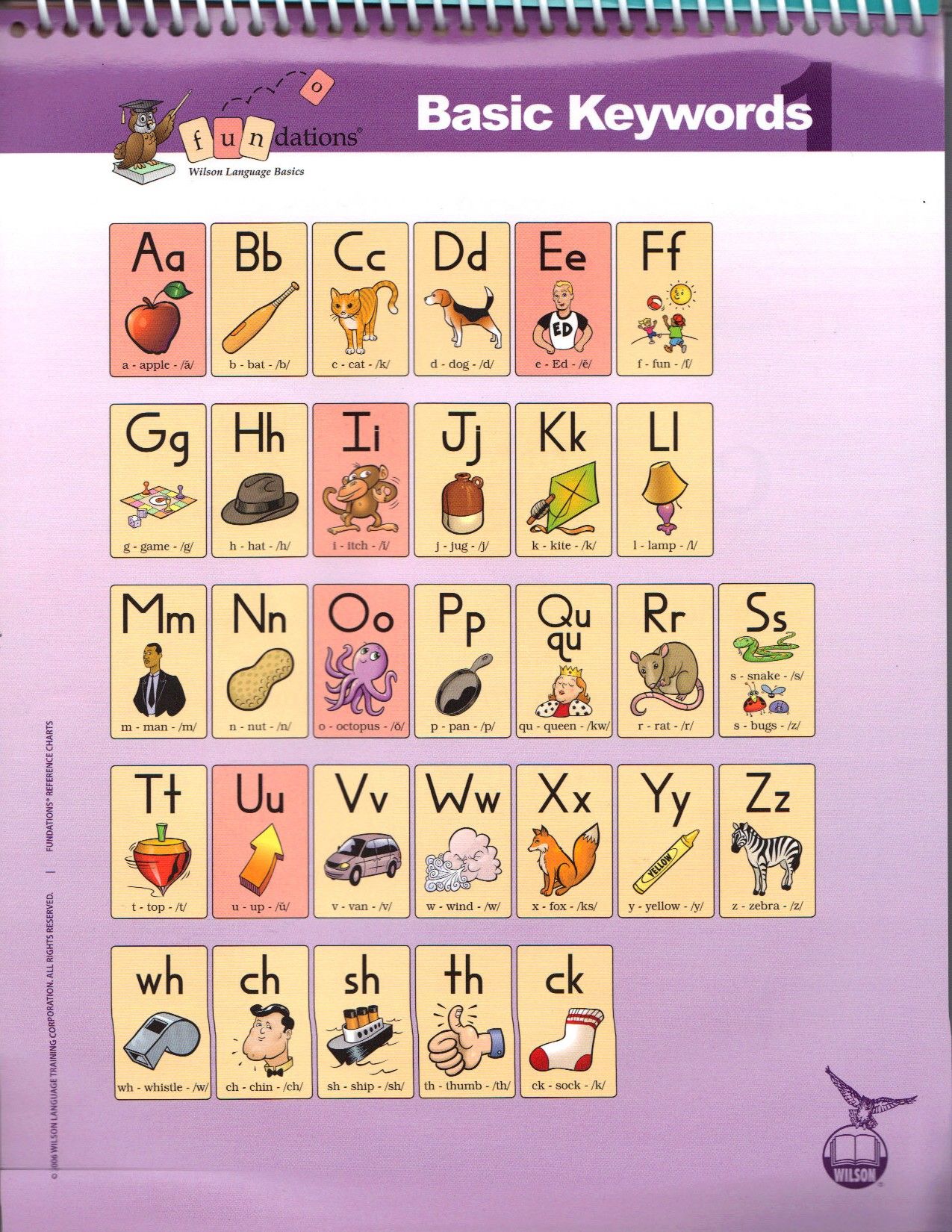 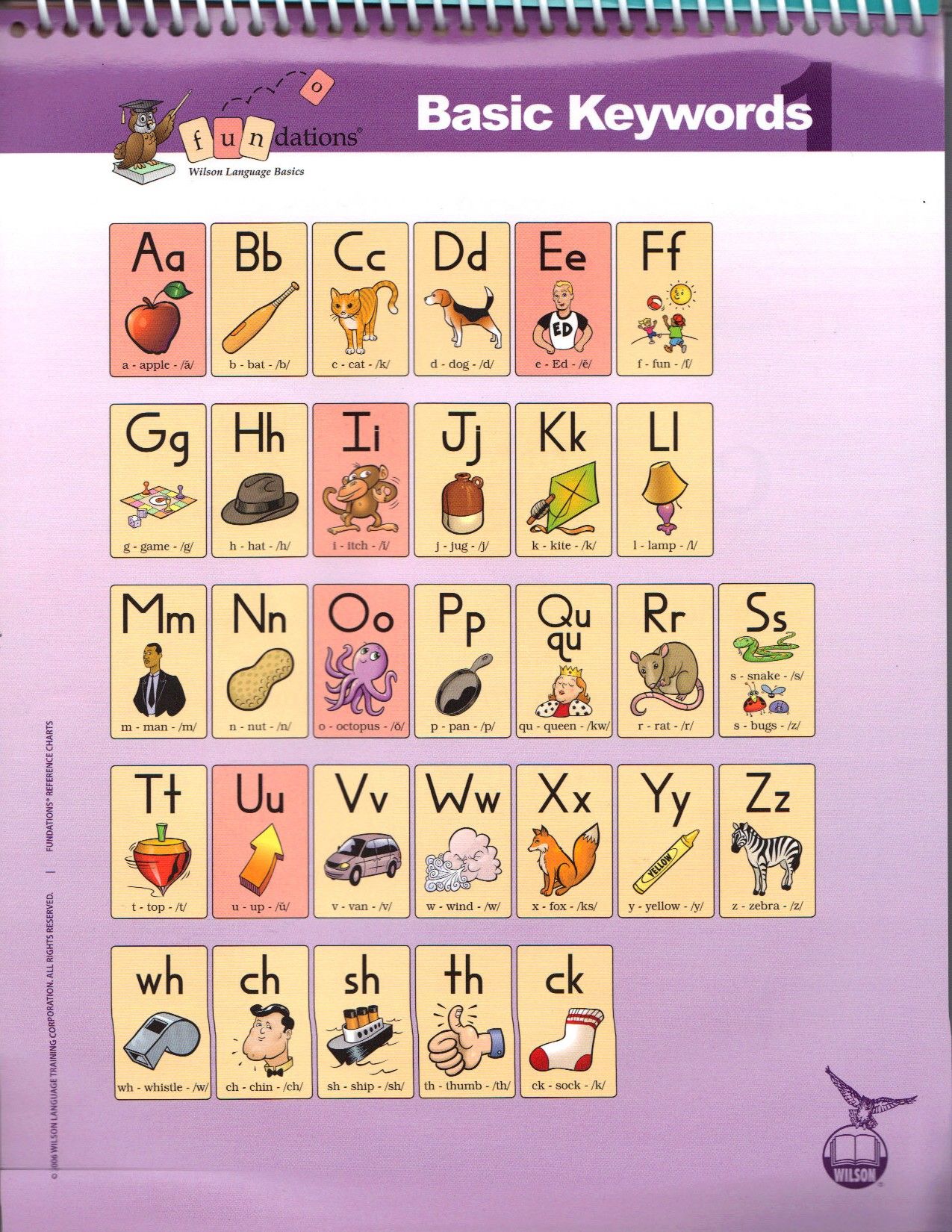 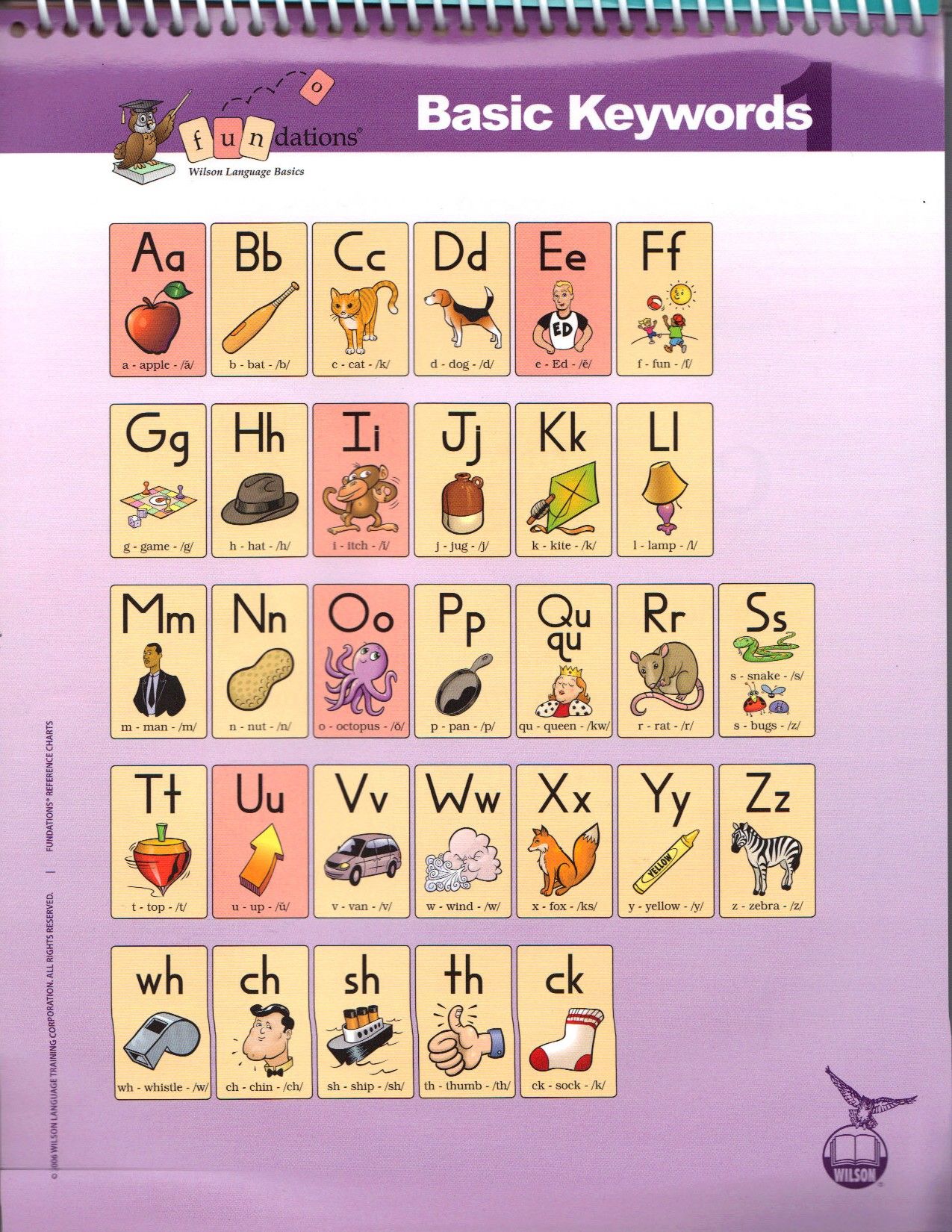 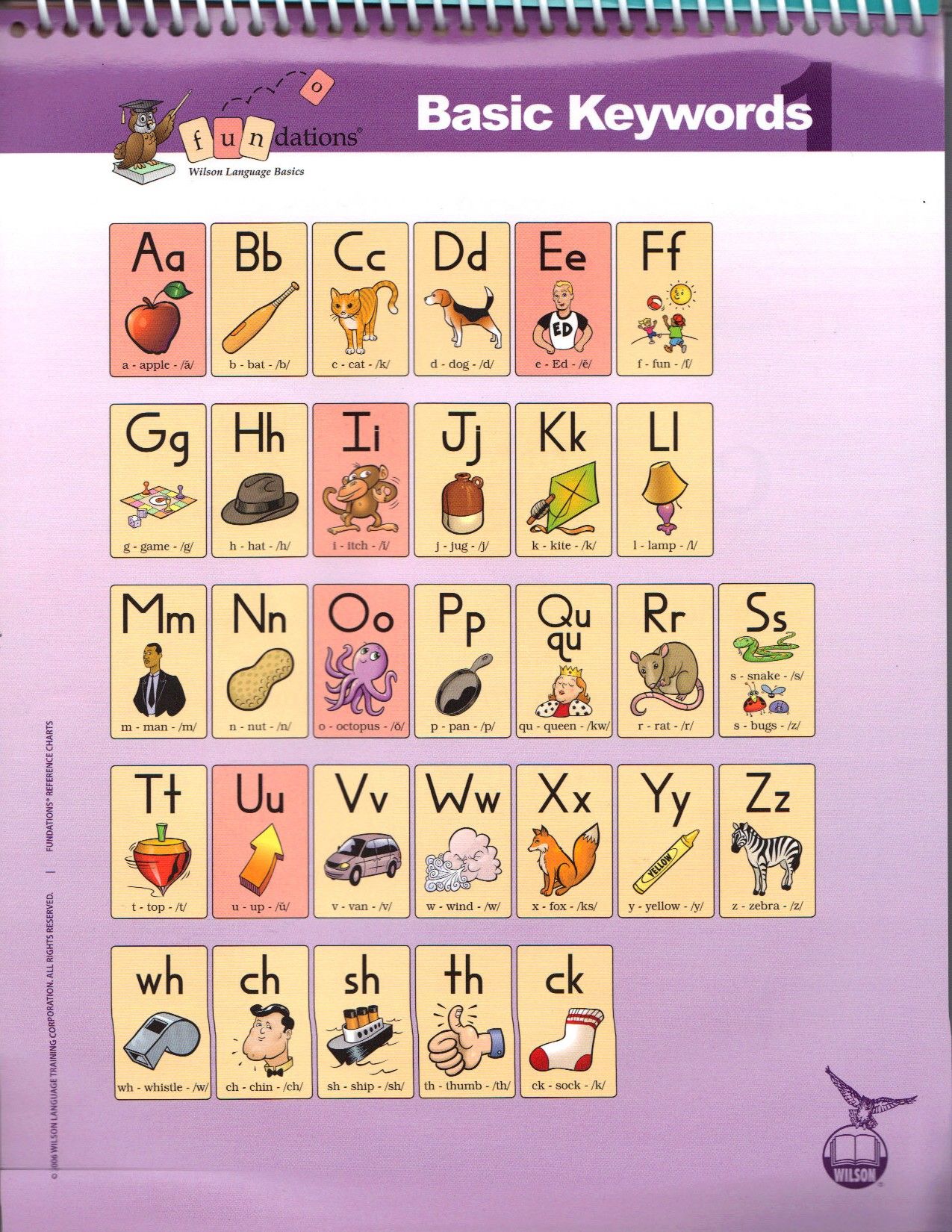 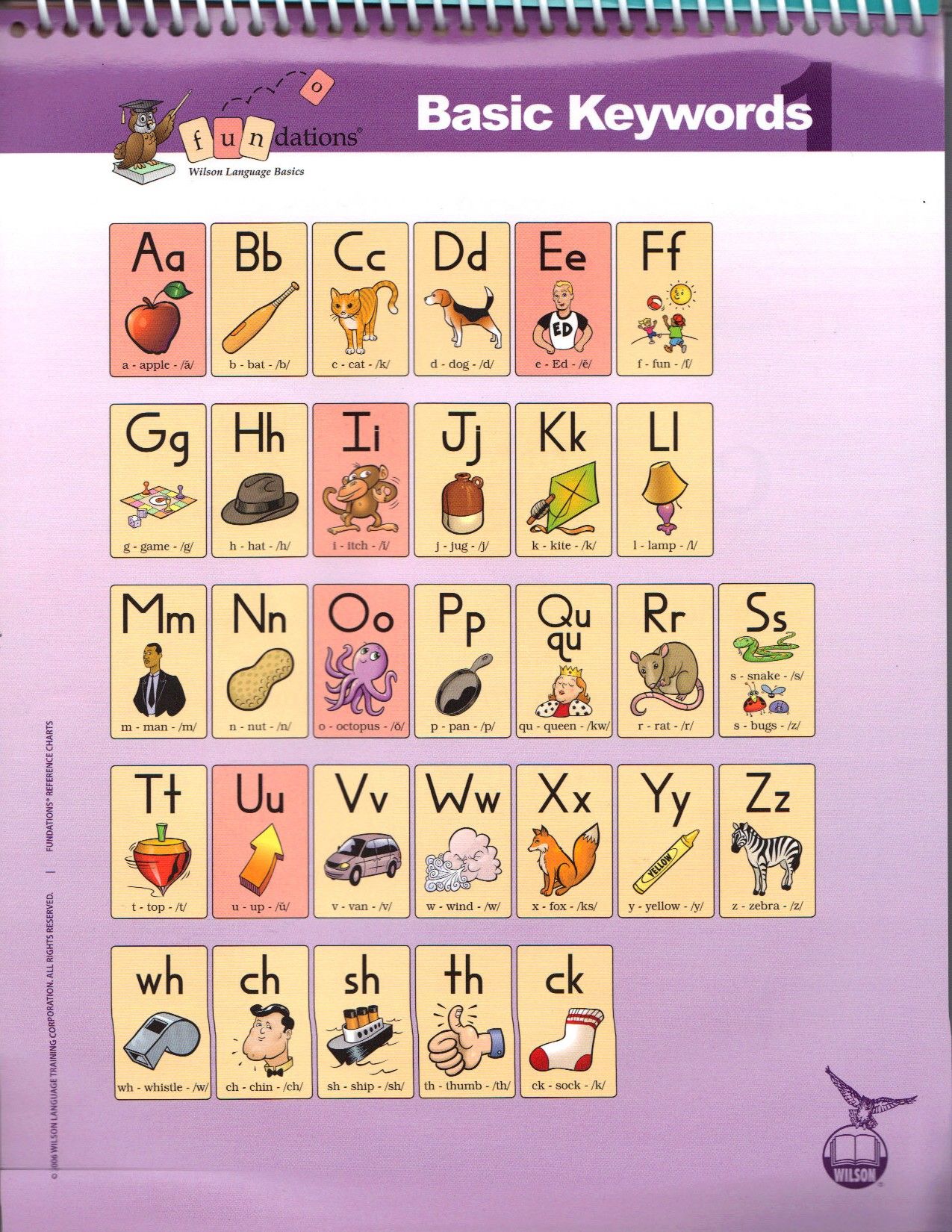 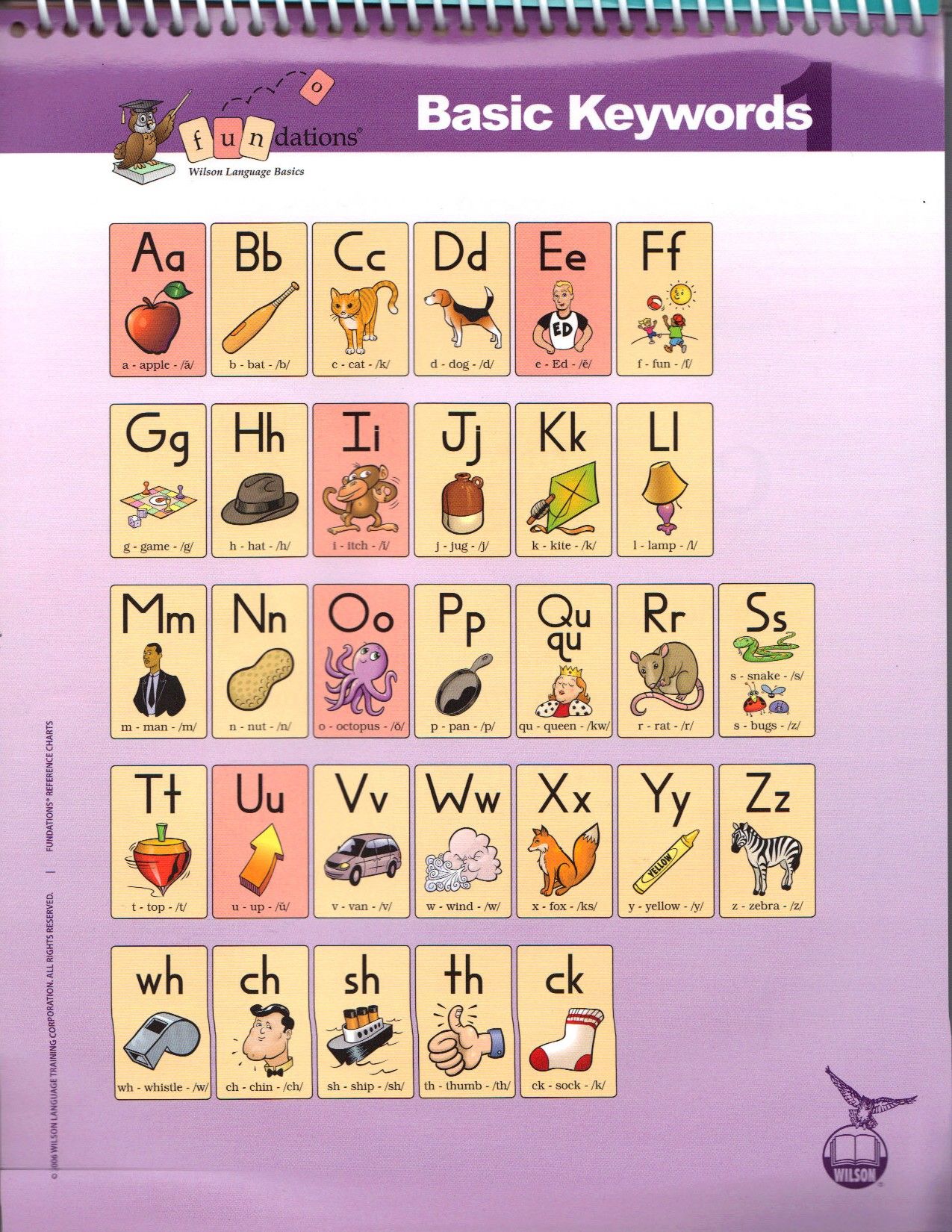 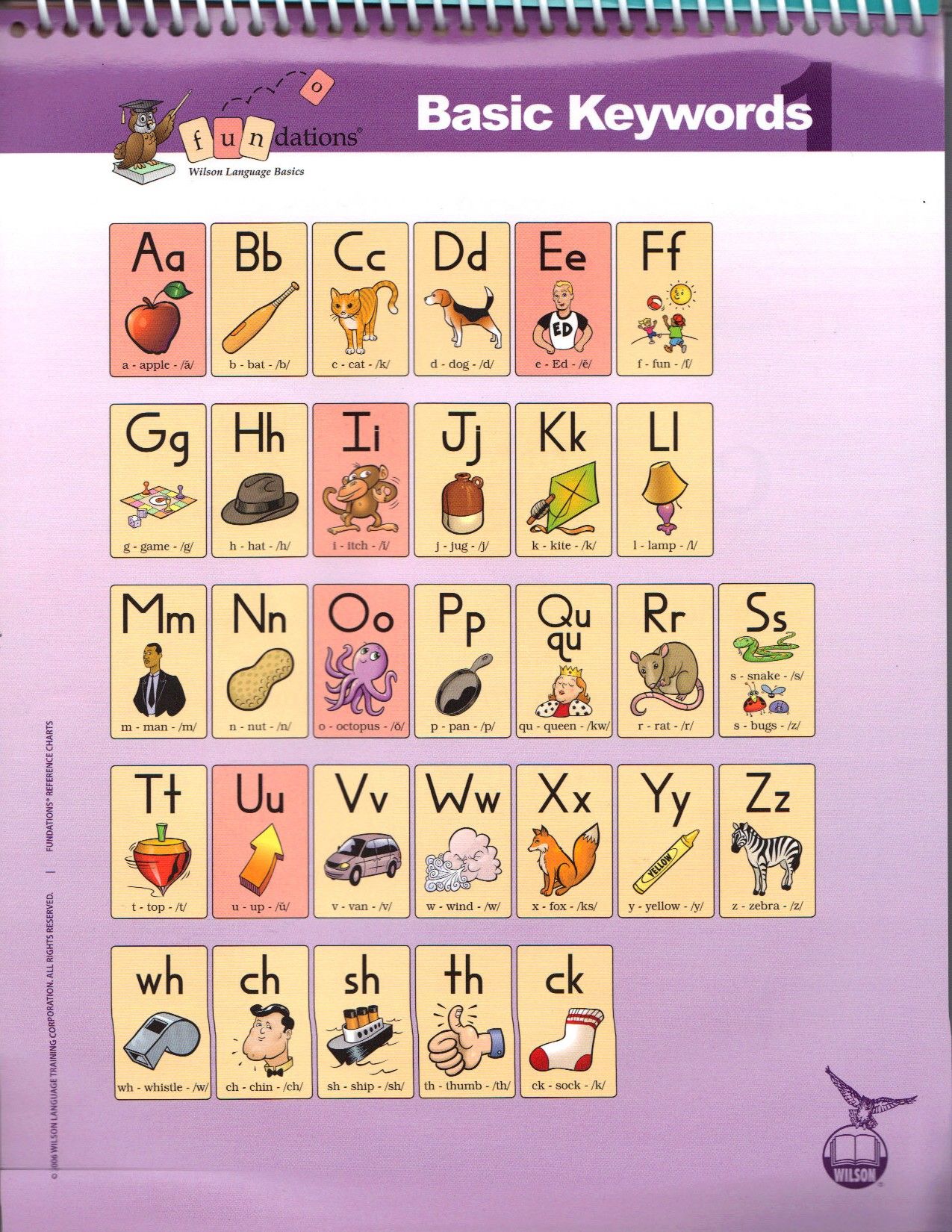 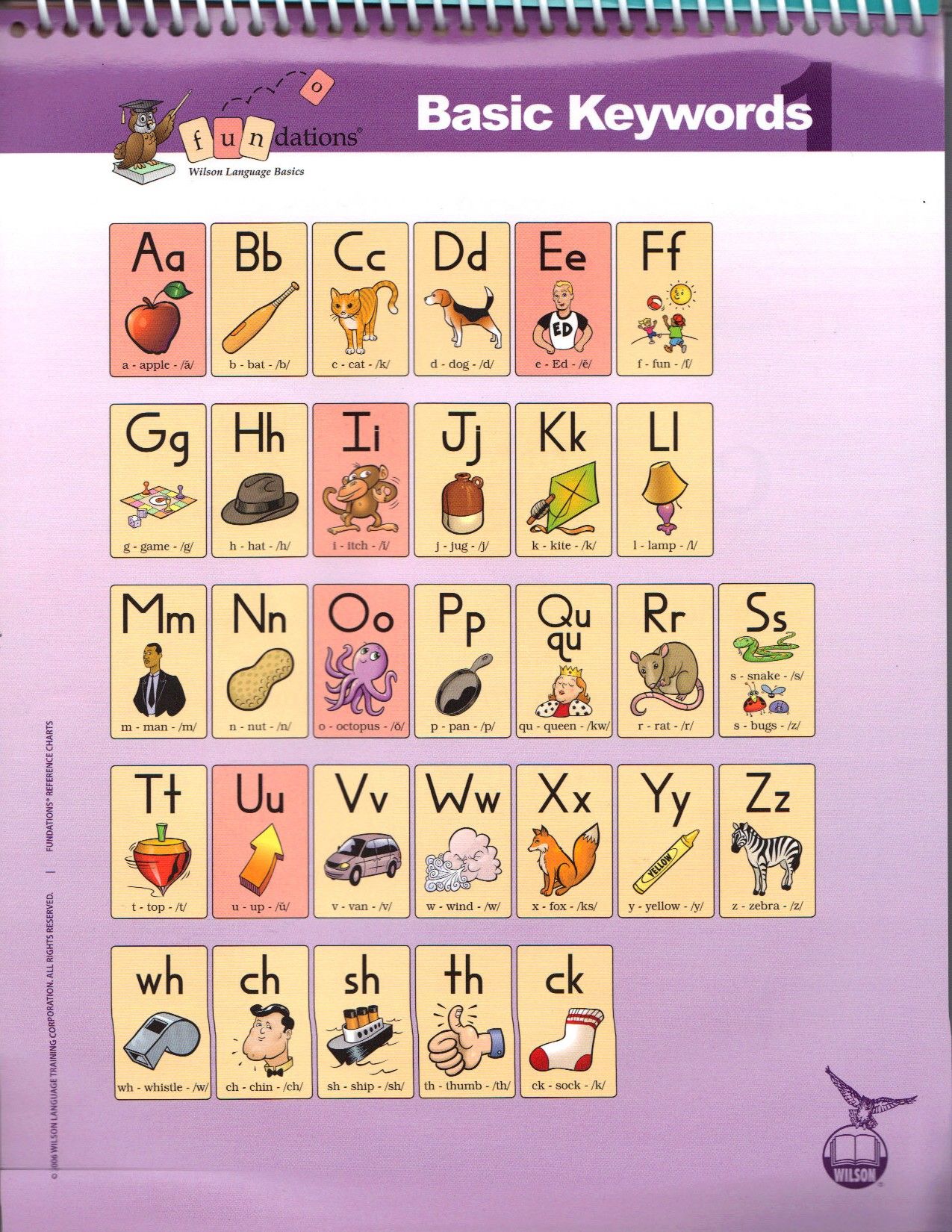 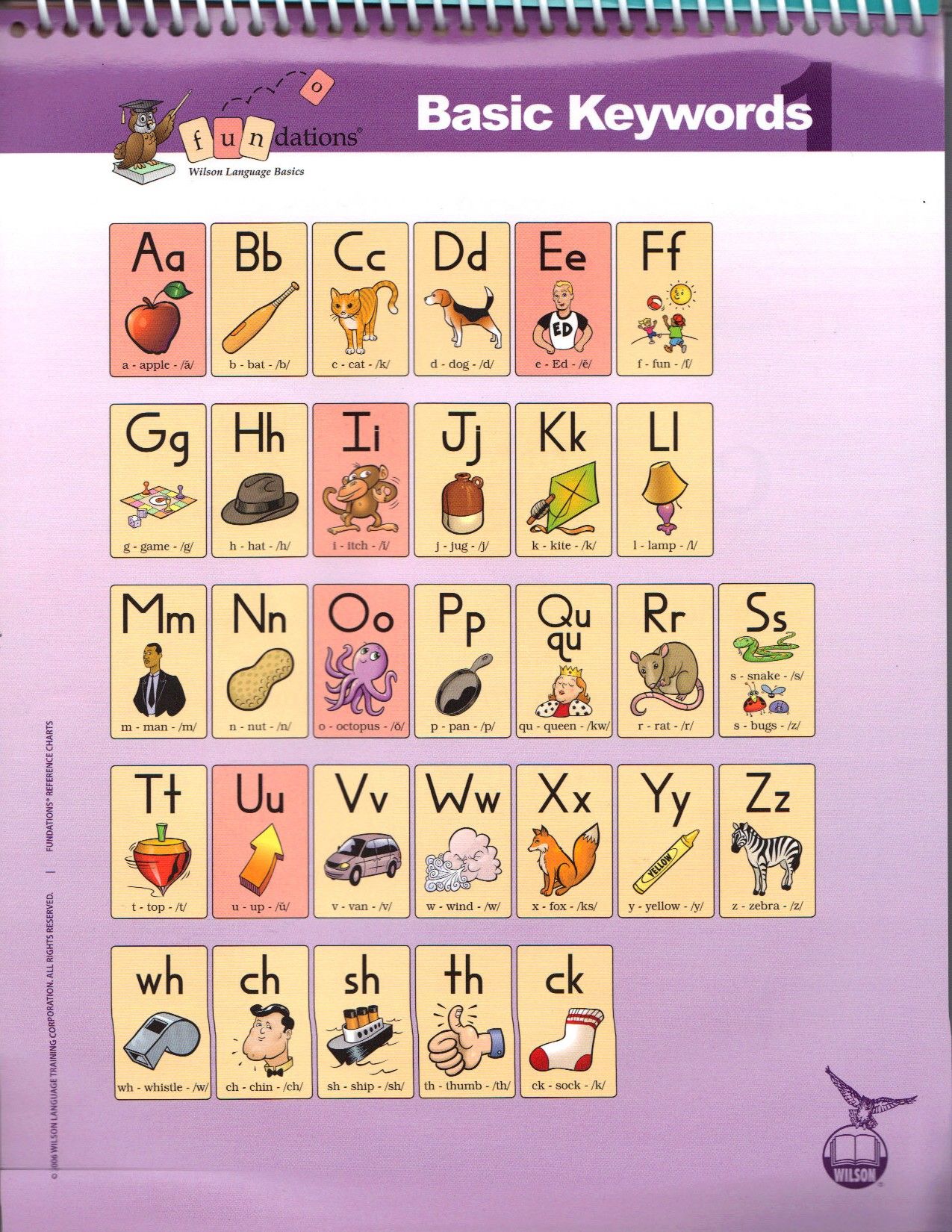 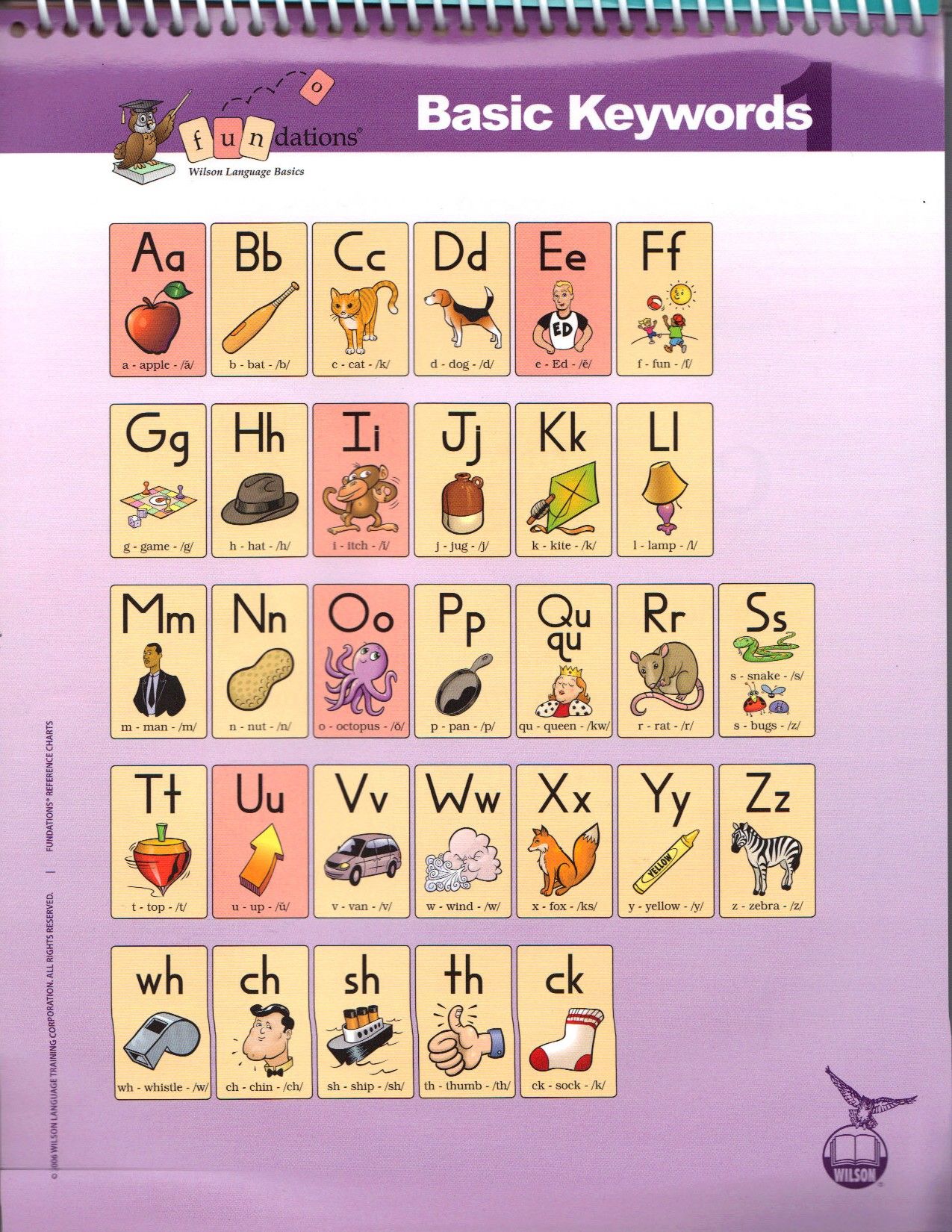 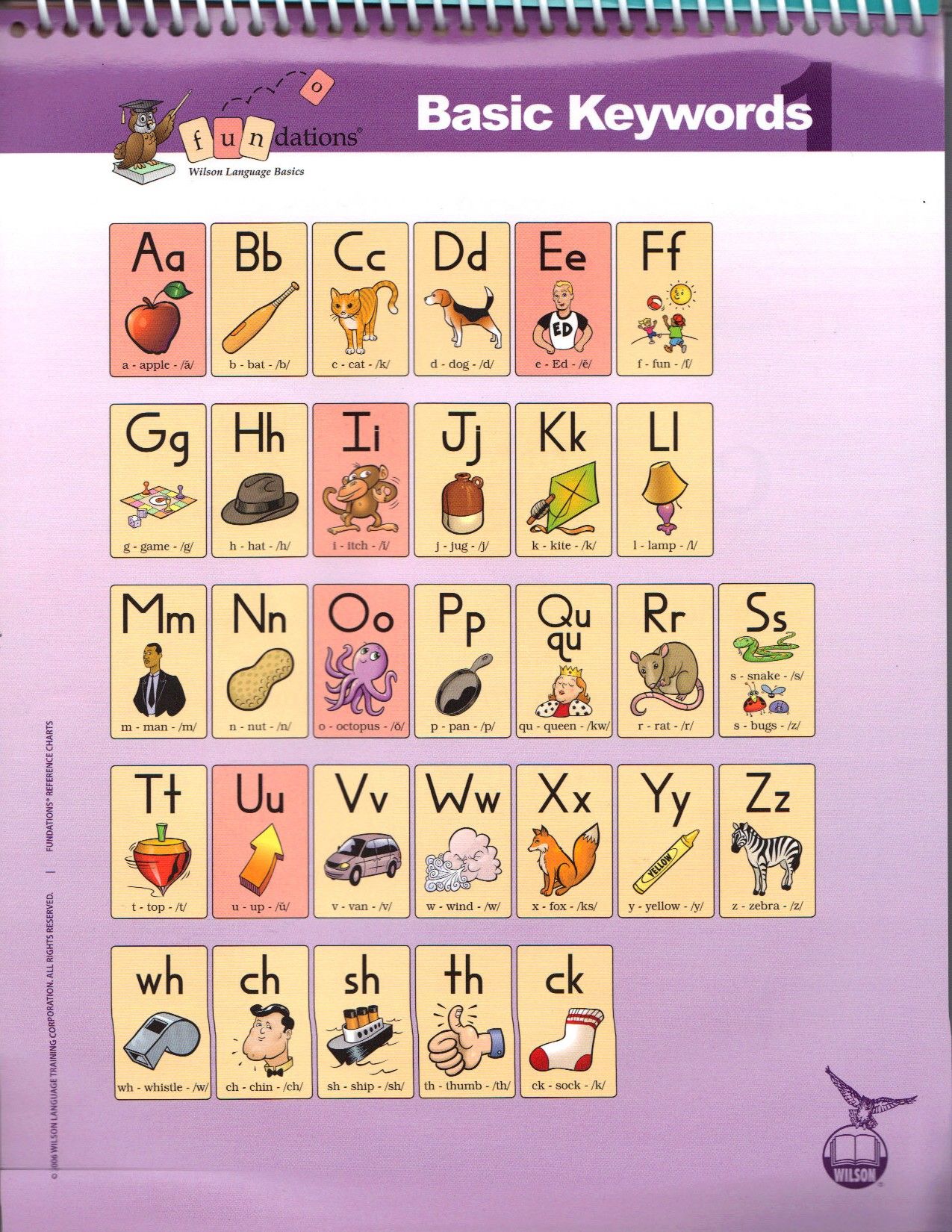 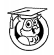 Large Sound Cards | Unit 5
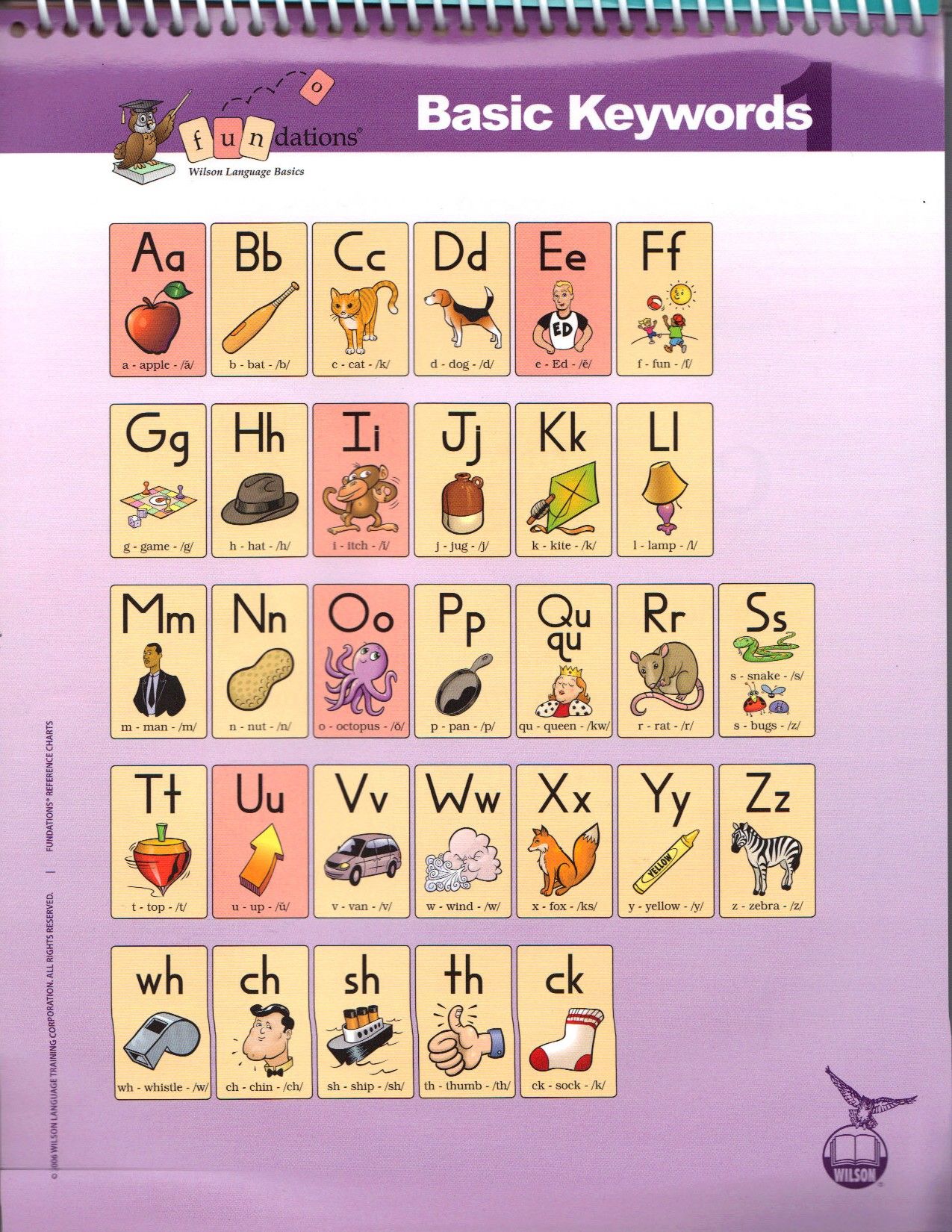 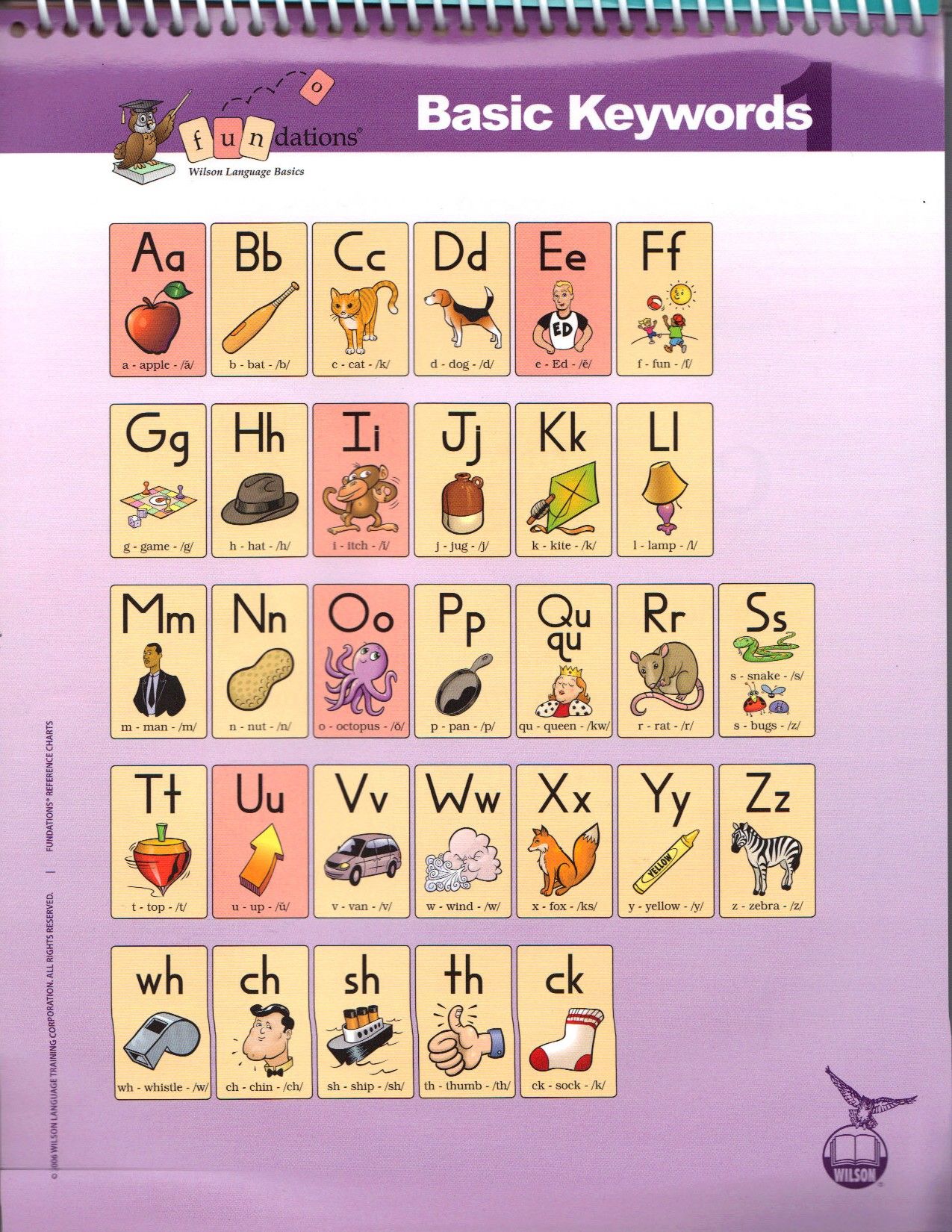 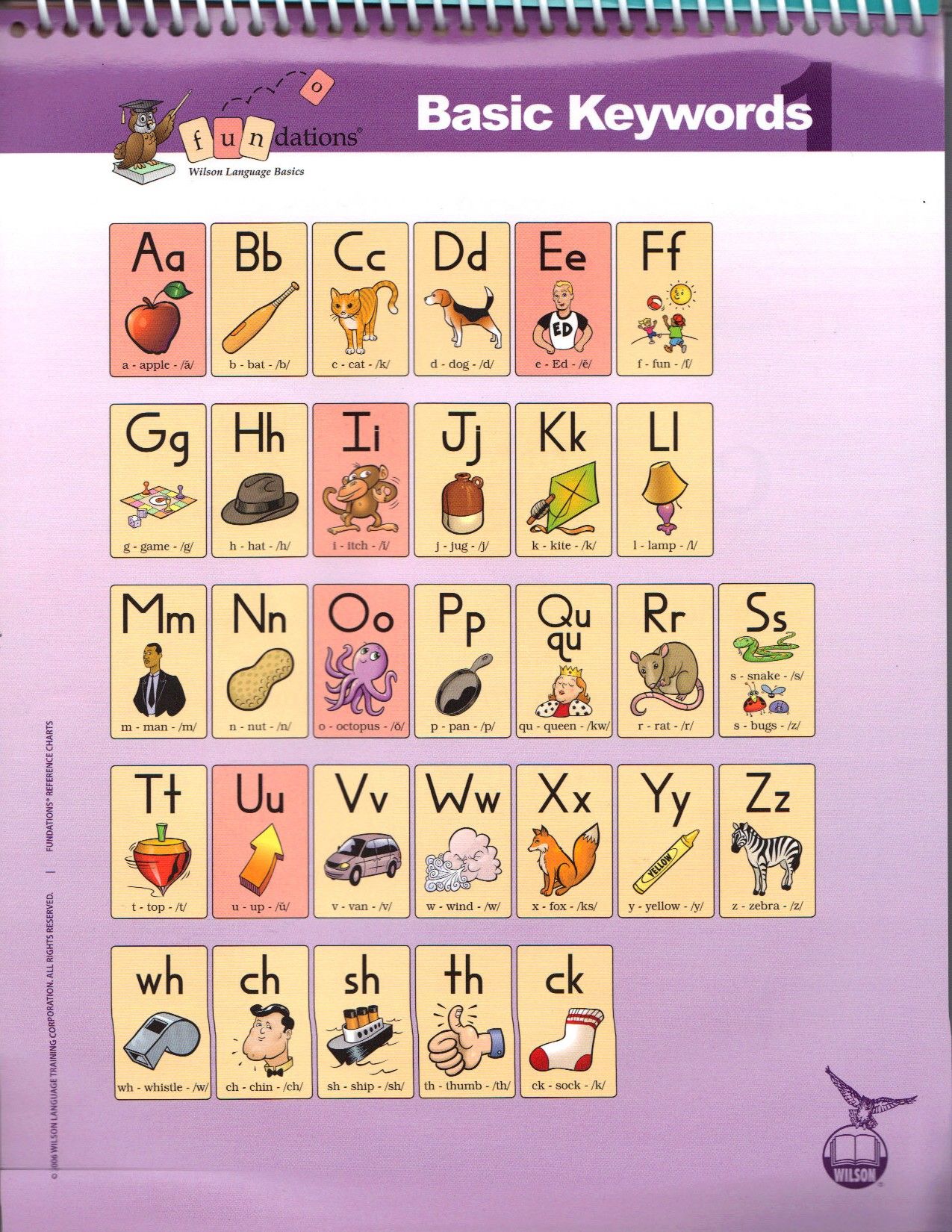 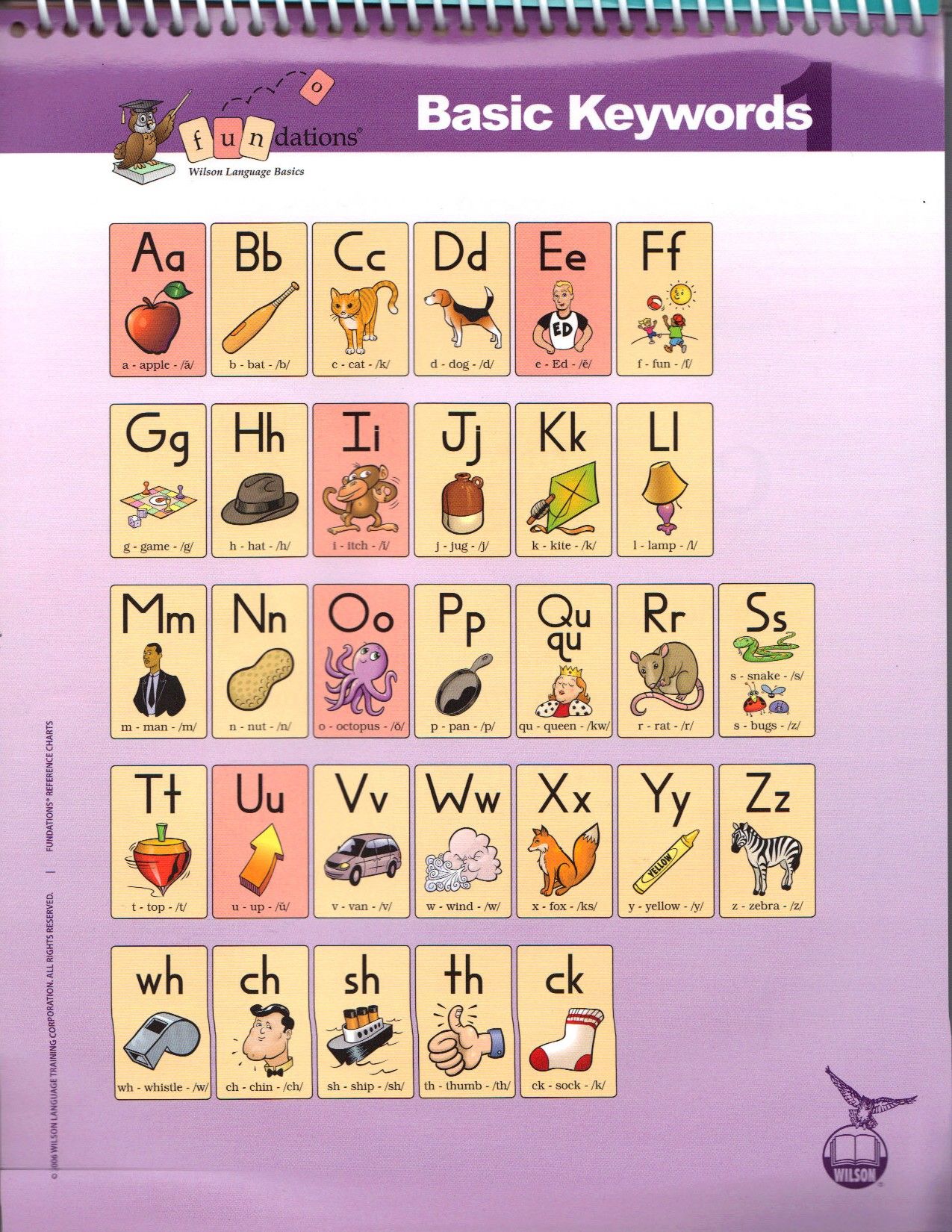 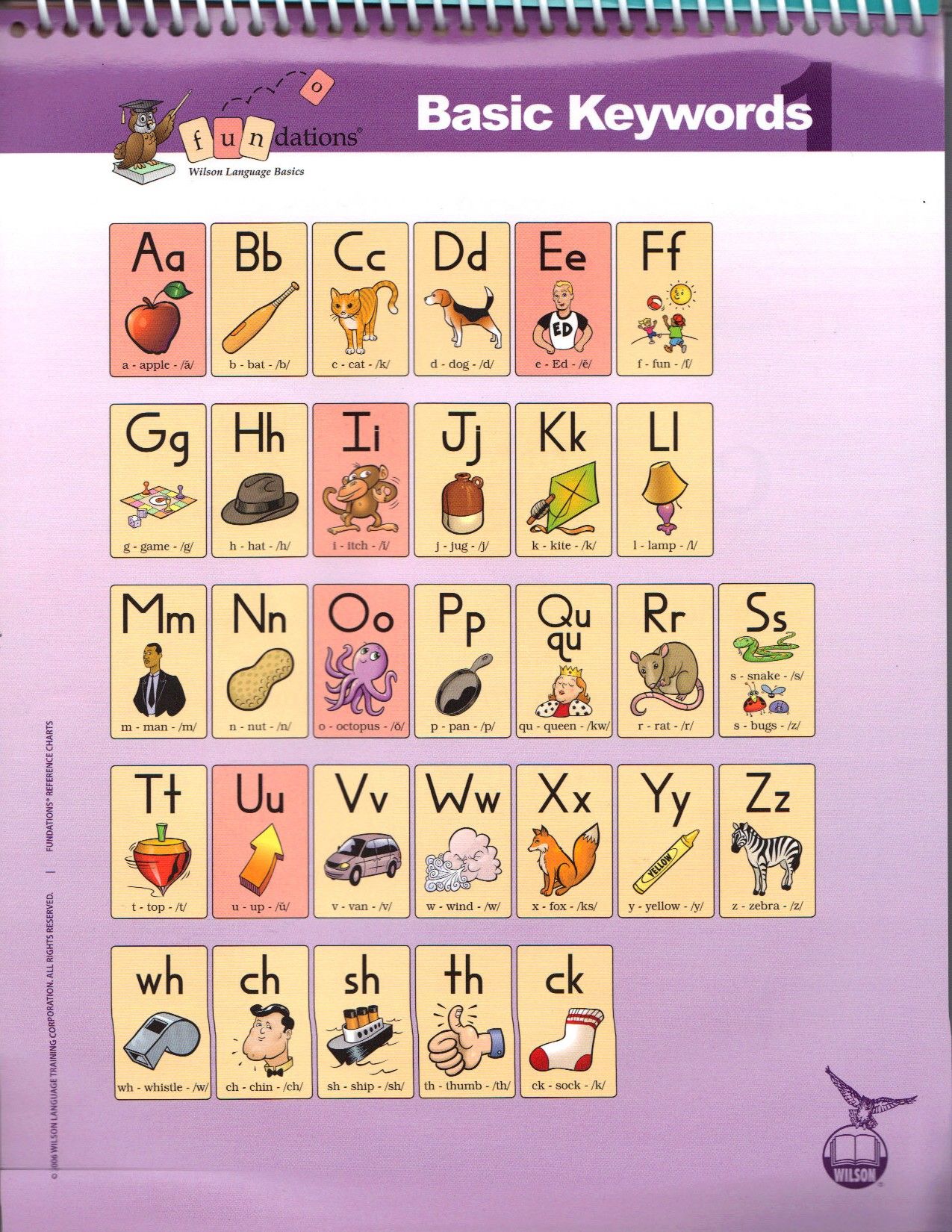 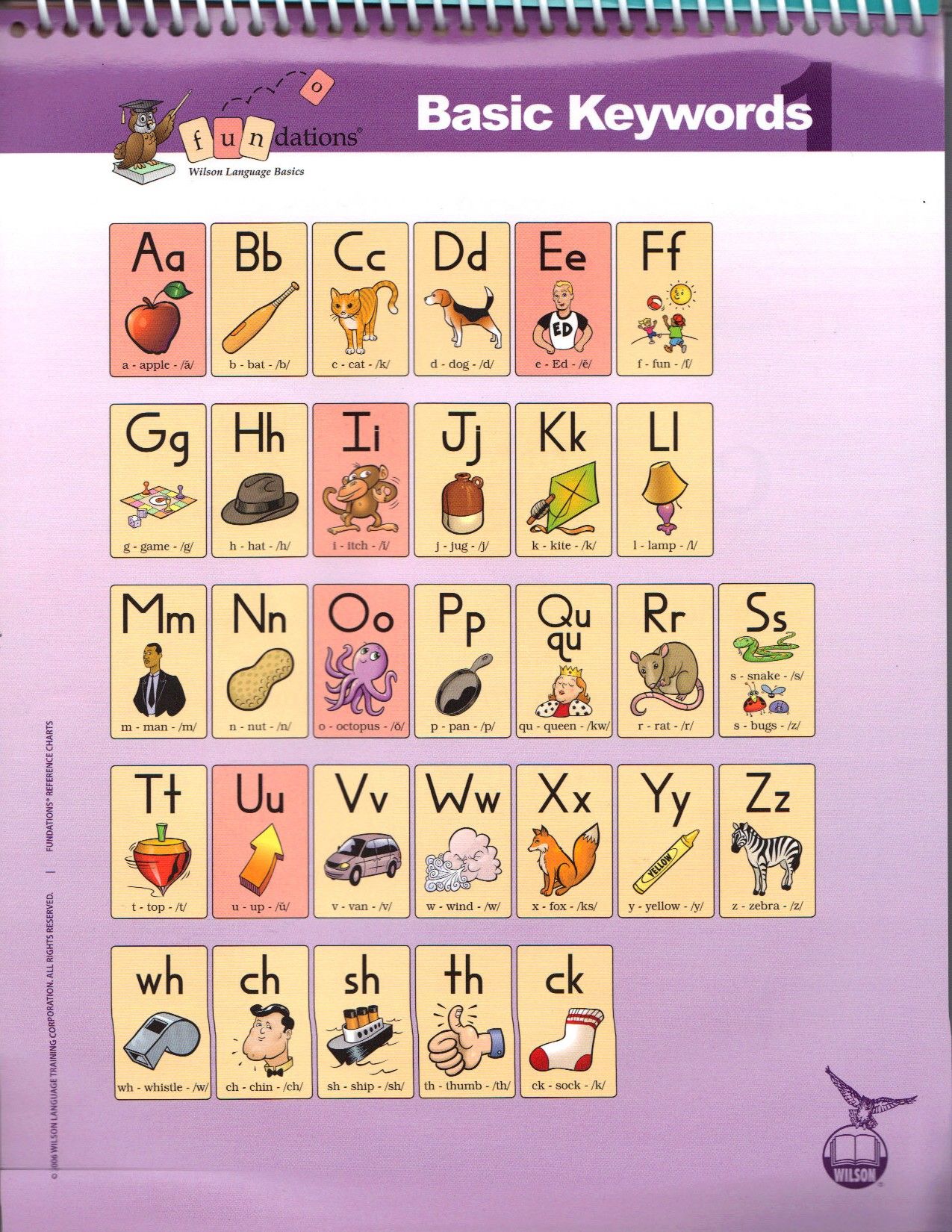 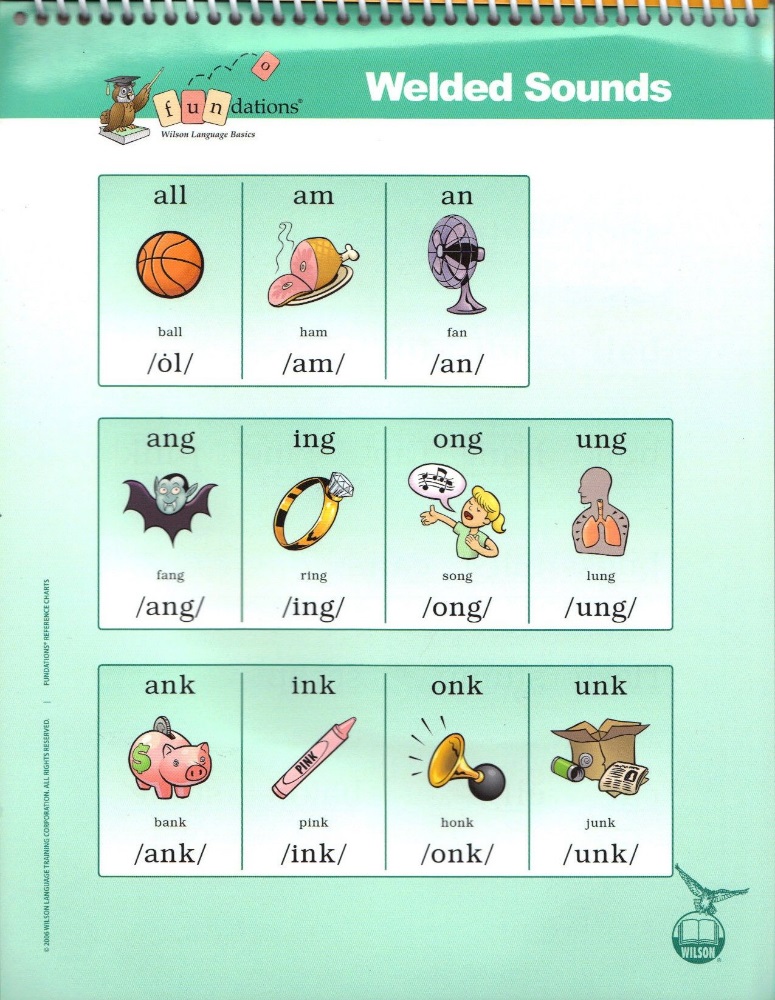 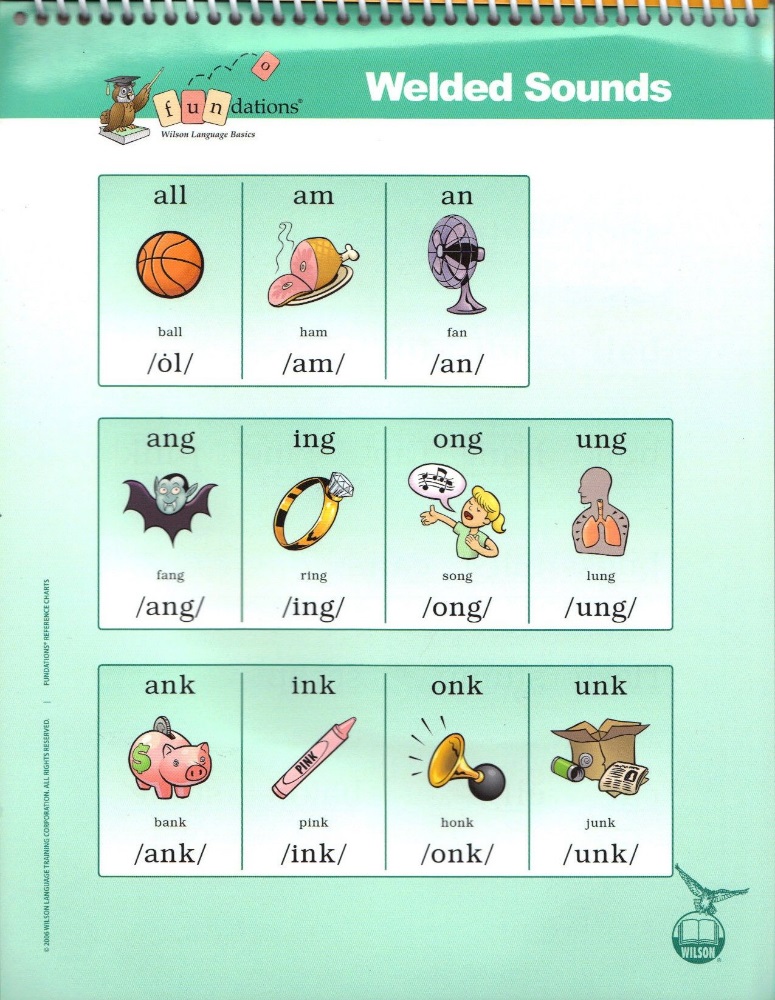 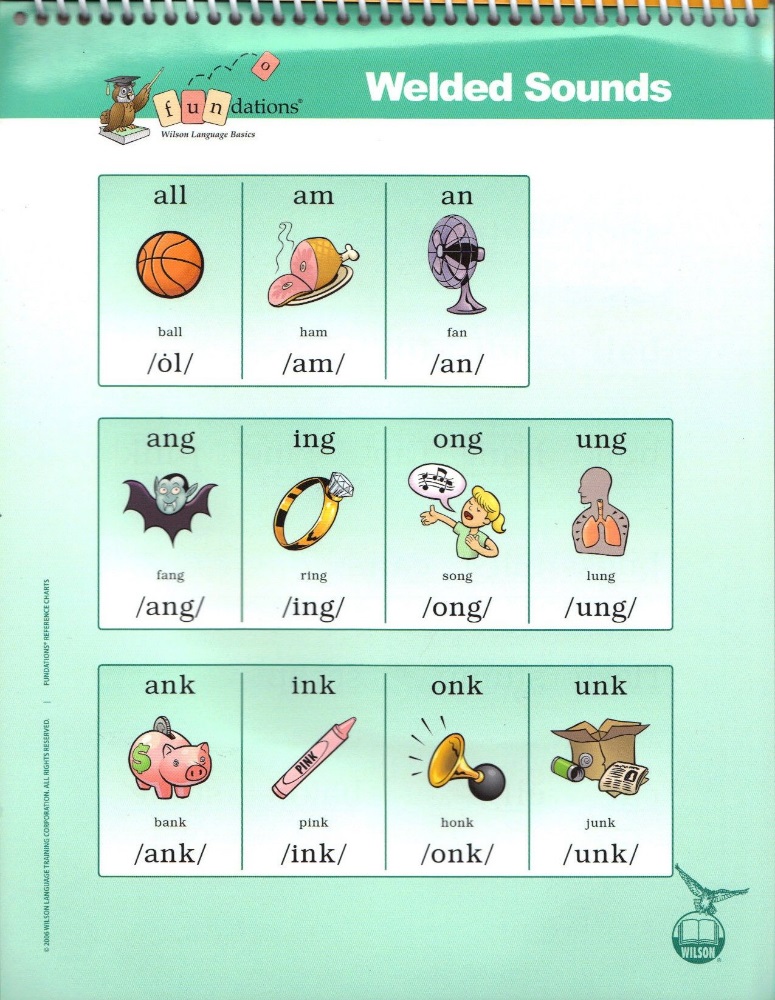 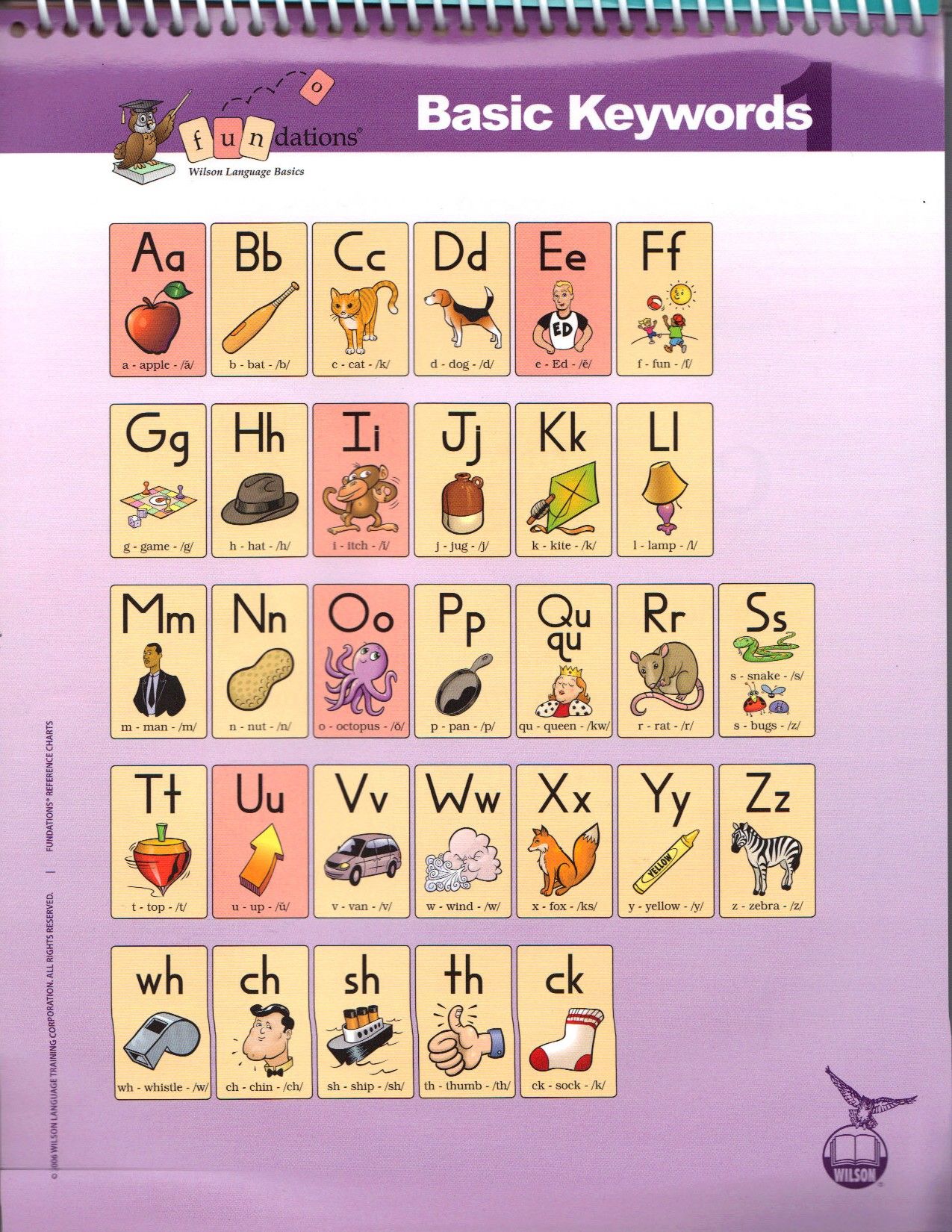 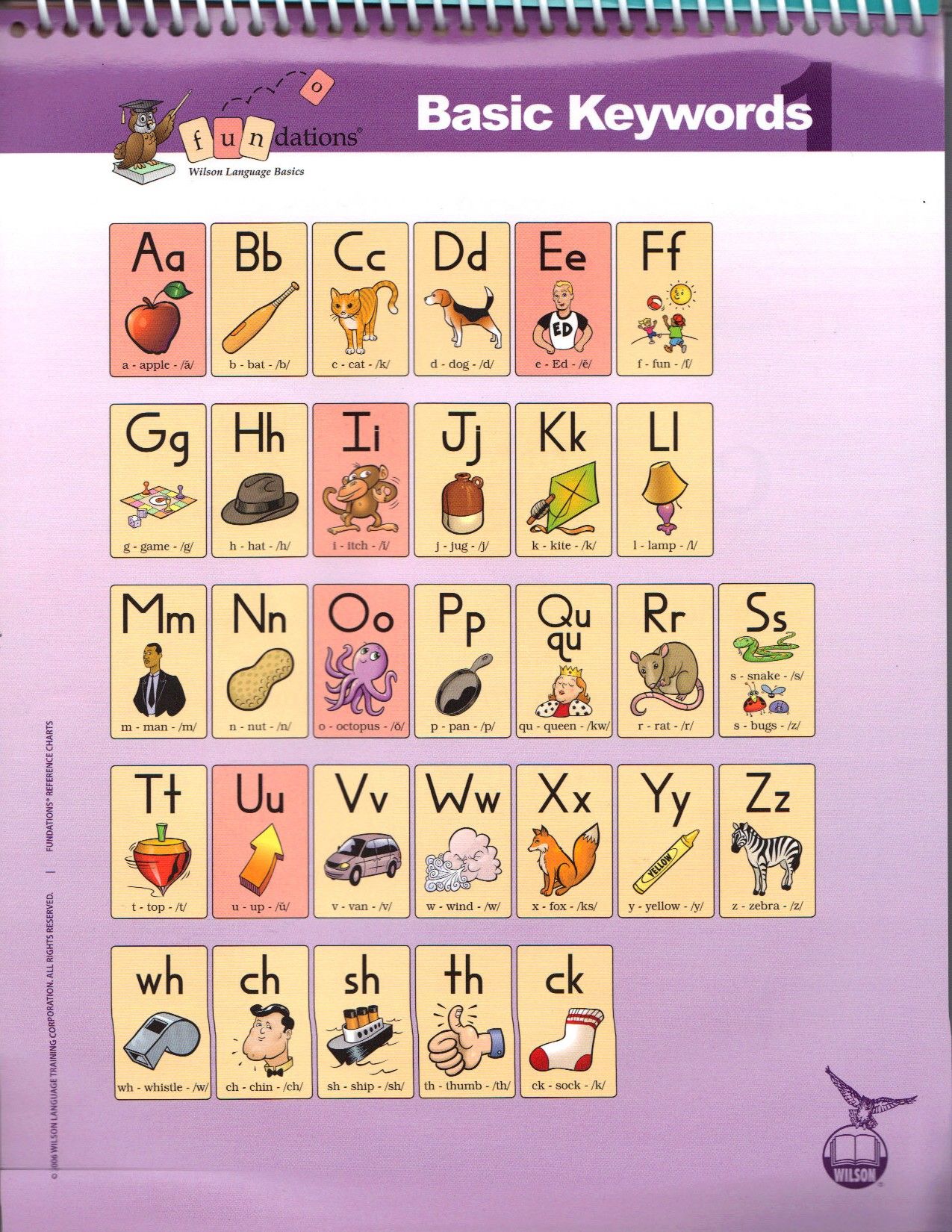 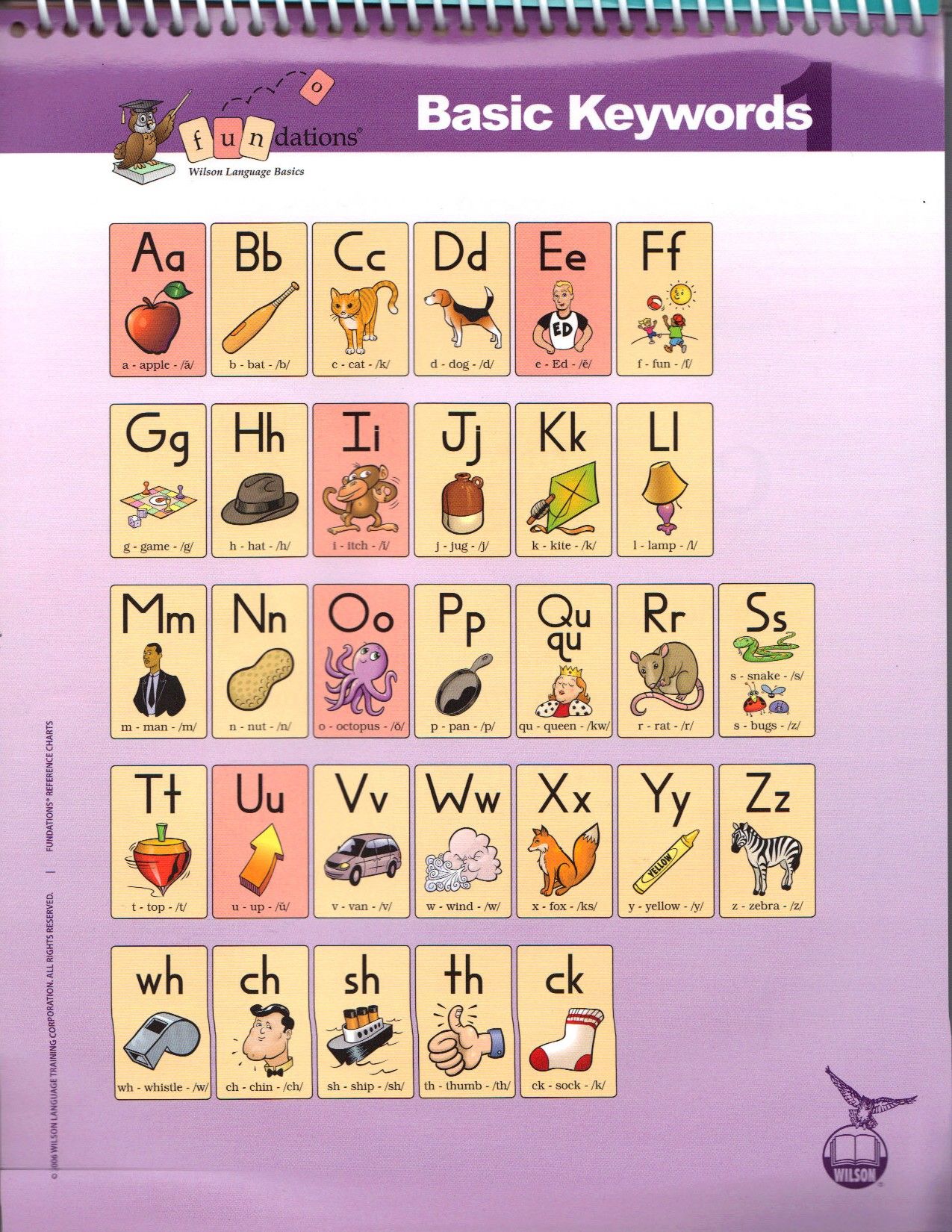 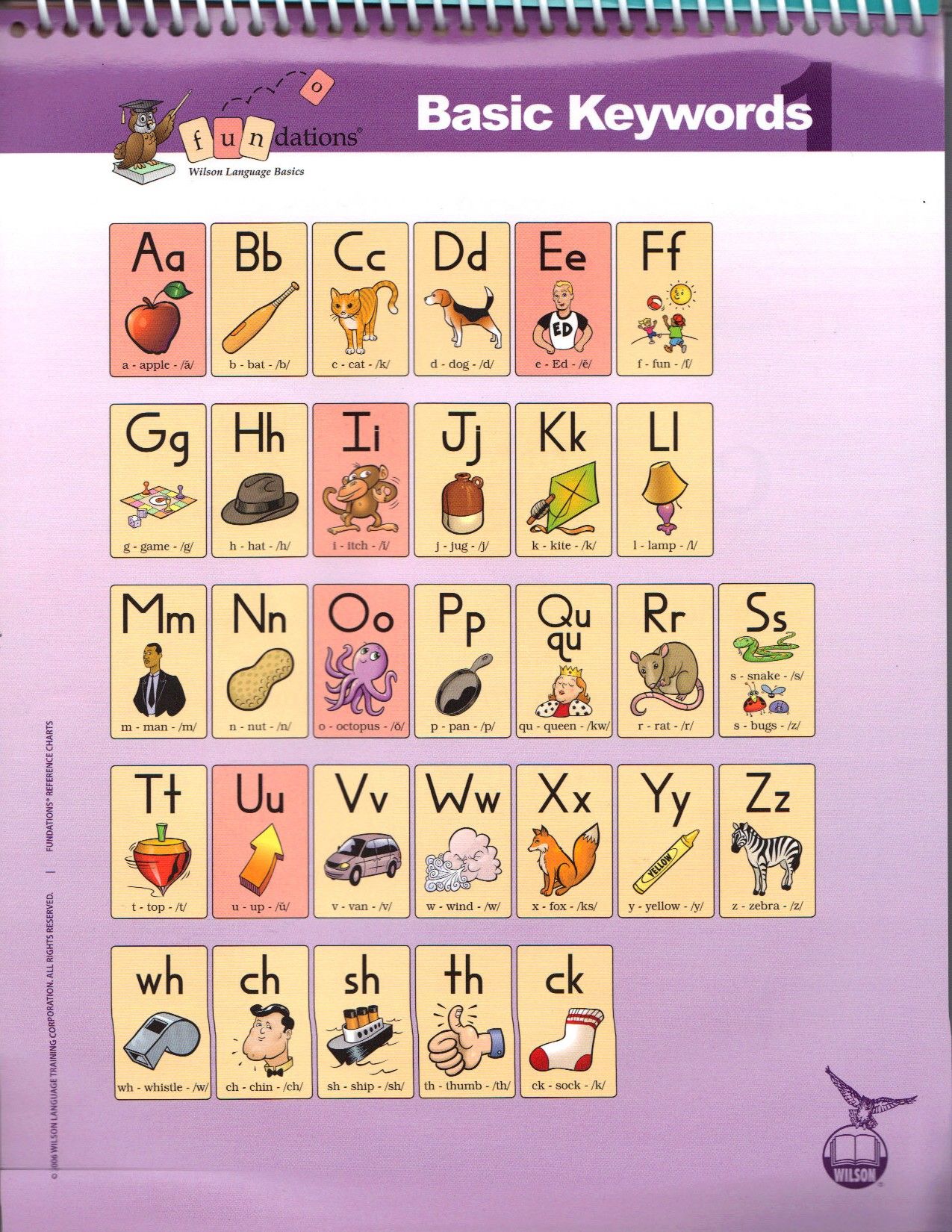 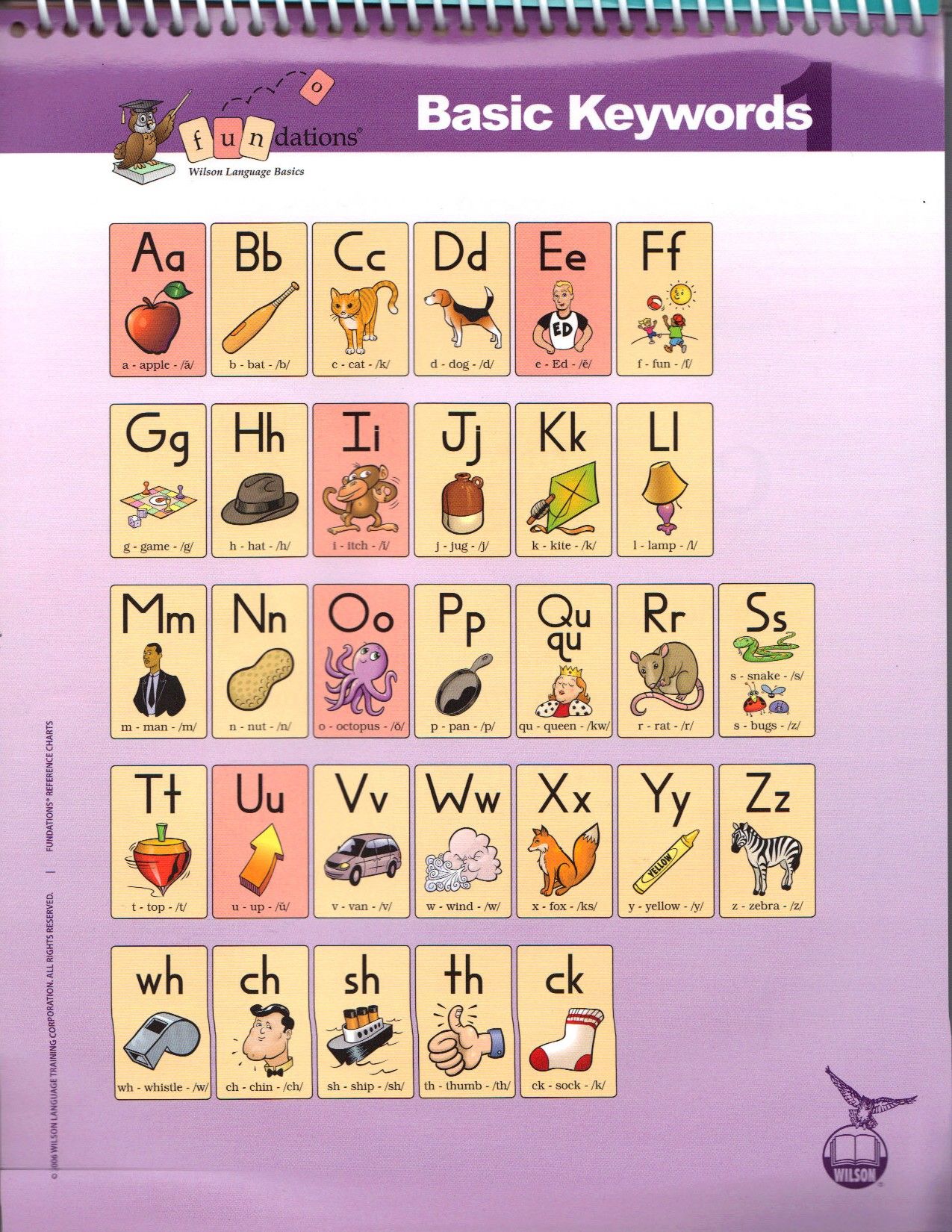 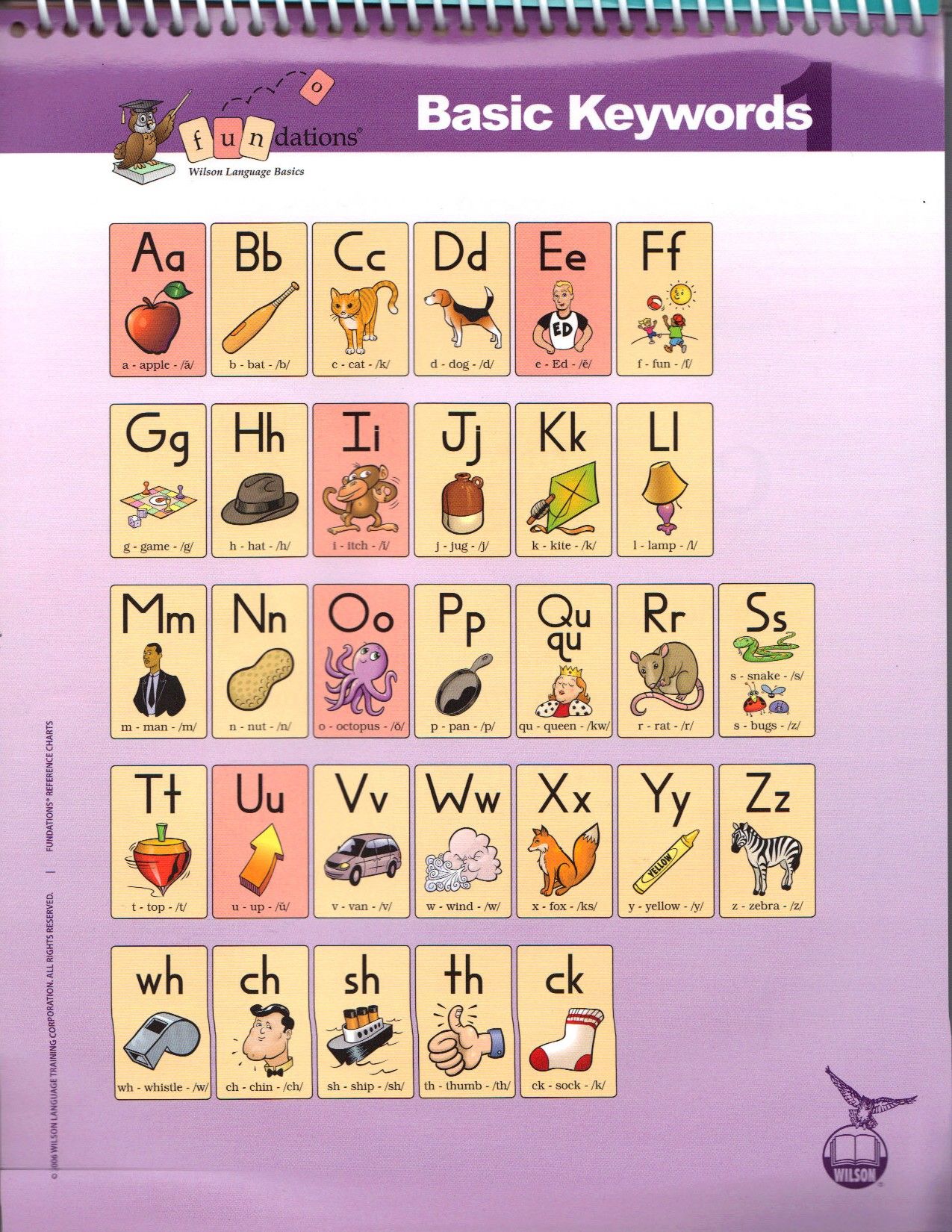 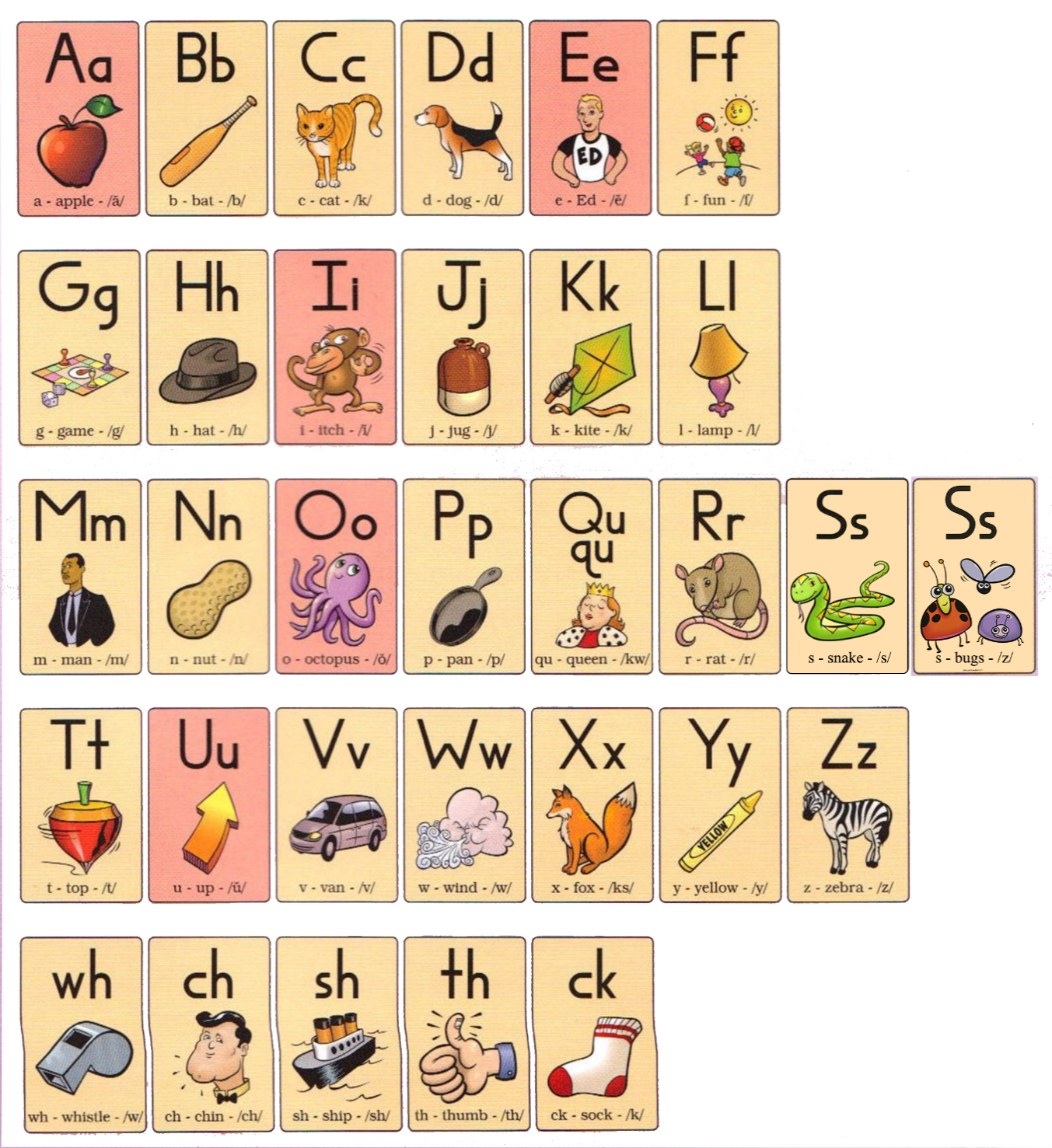 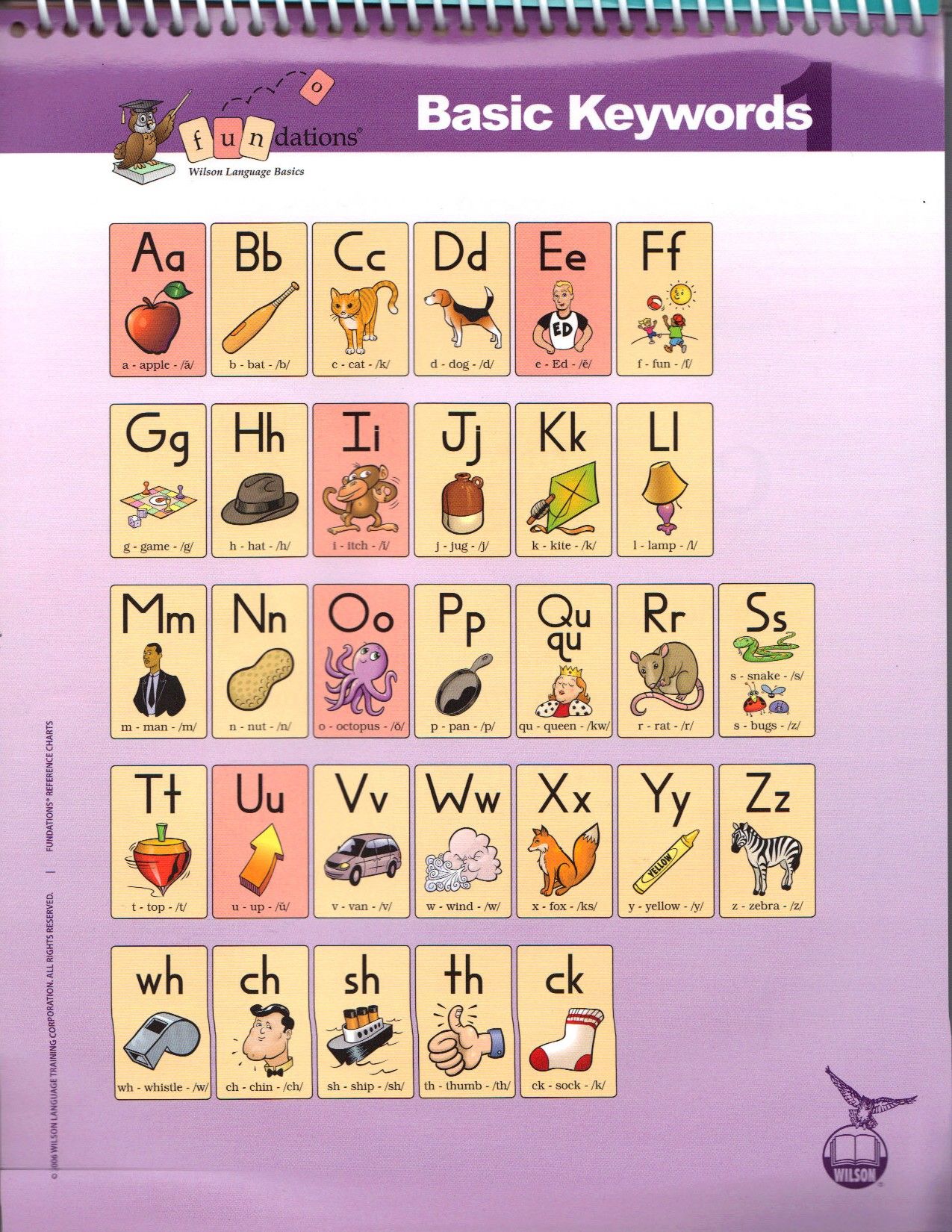 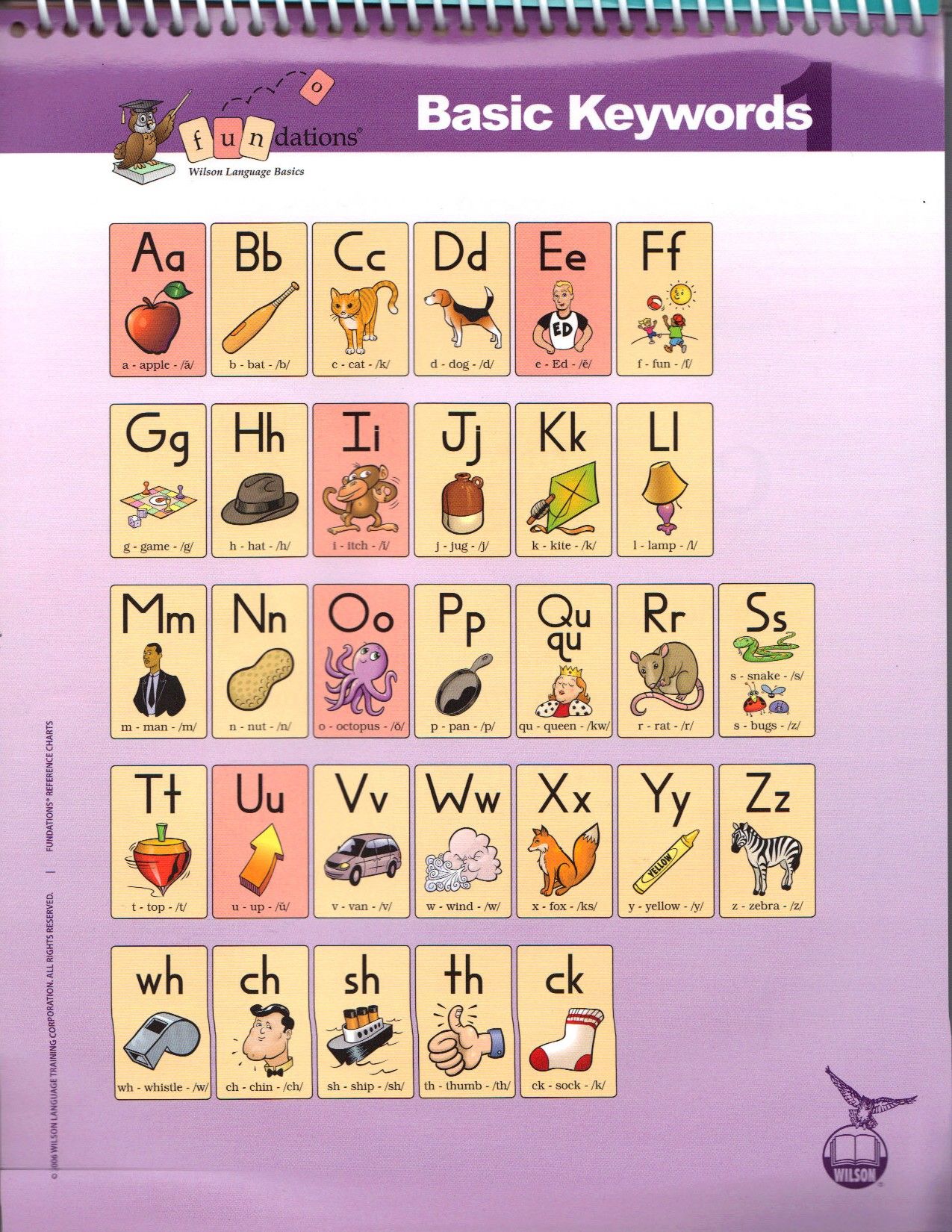 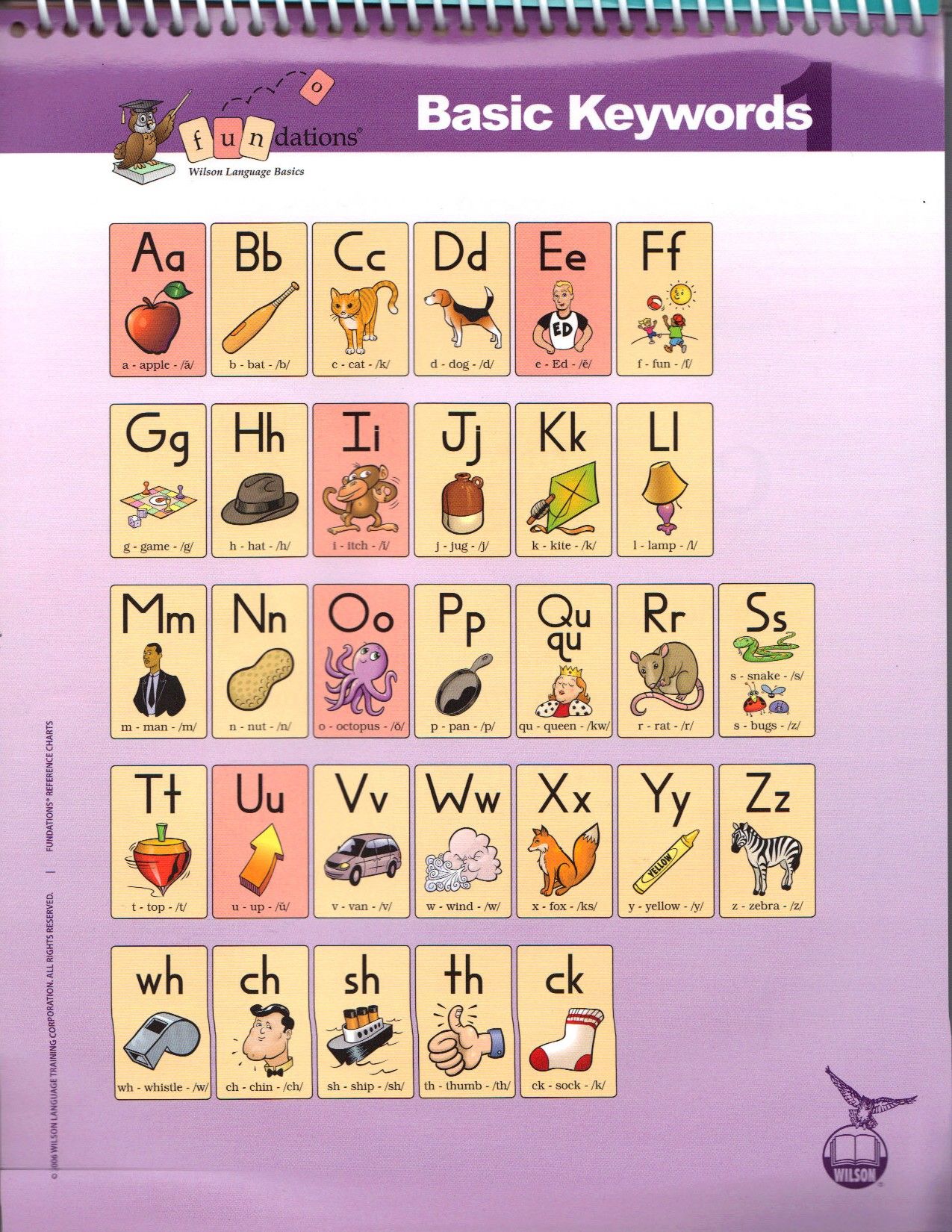 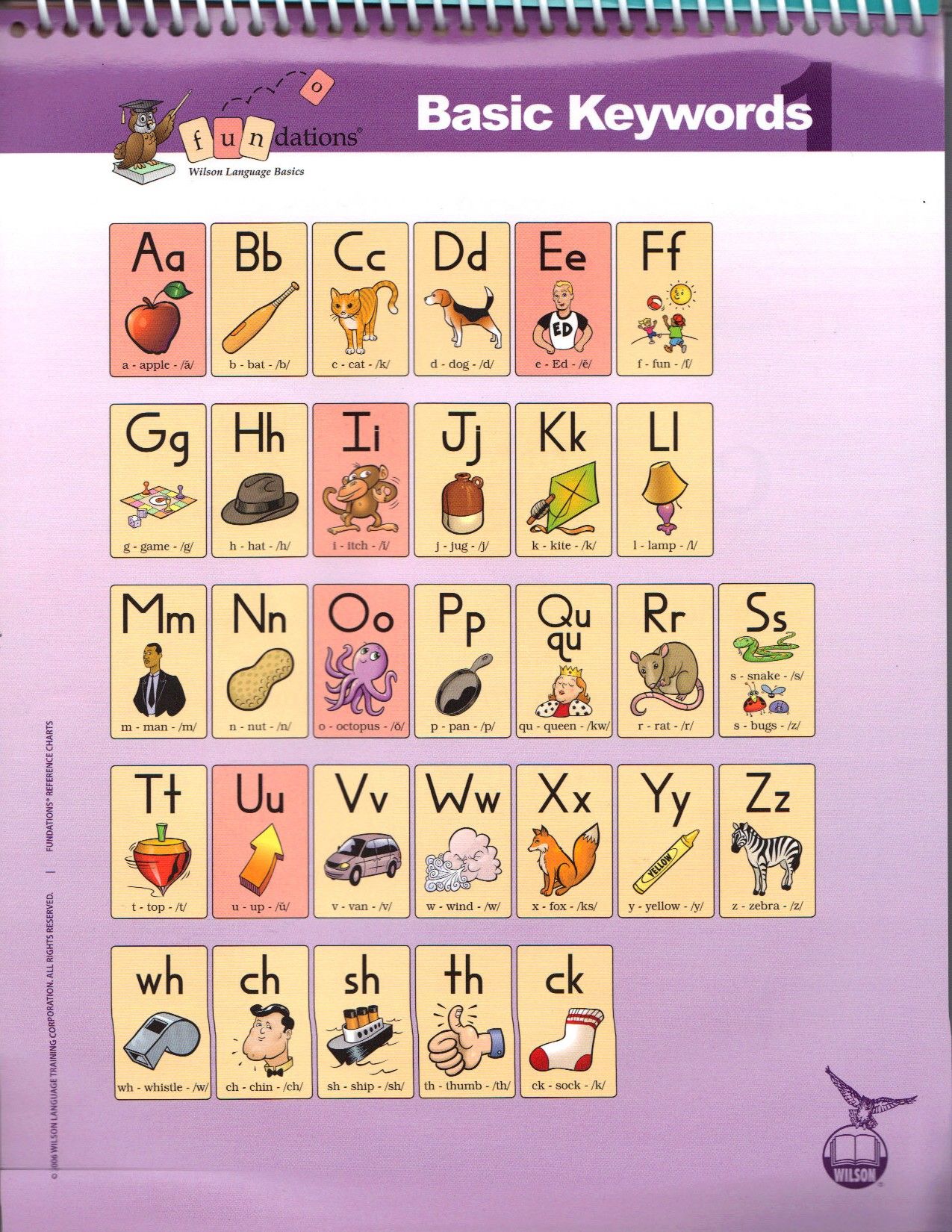 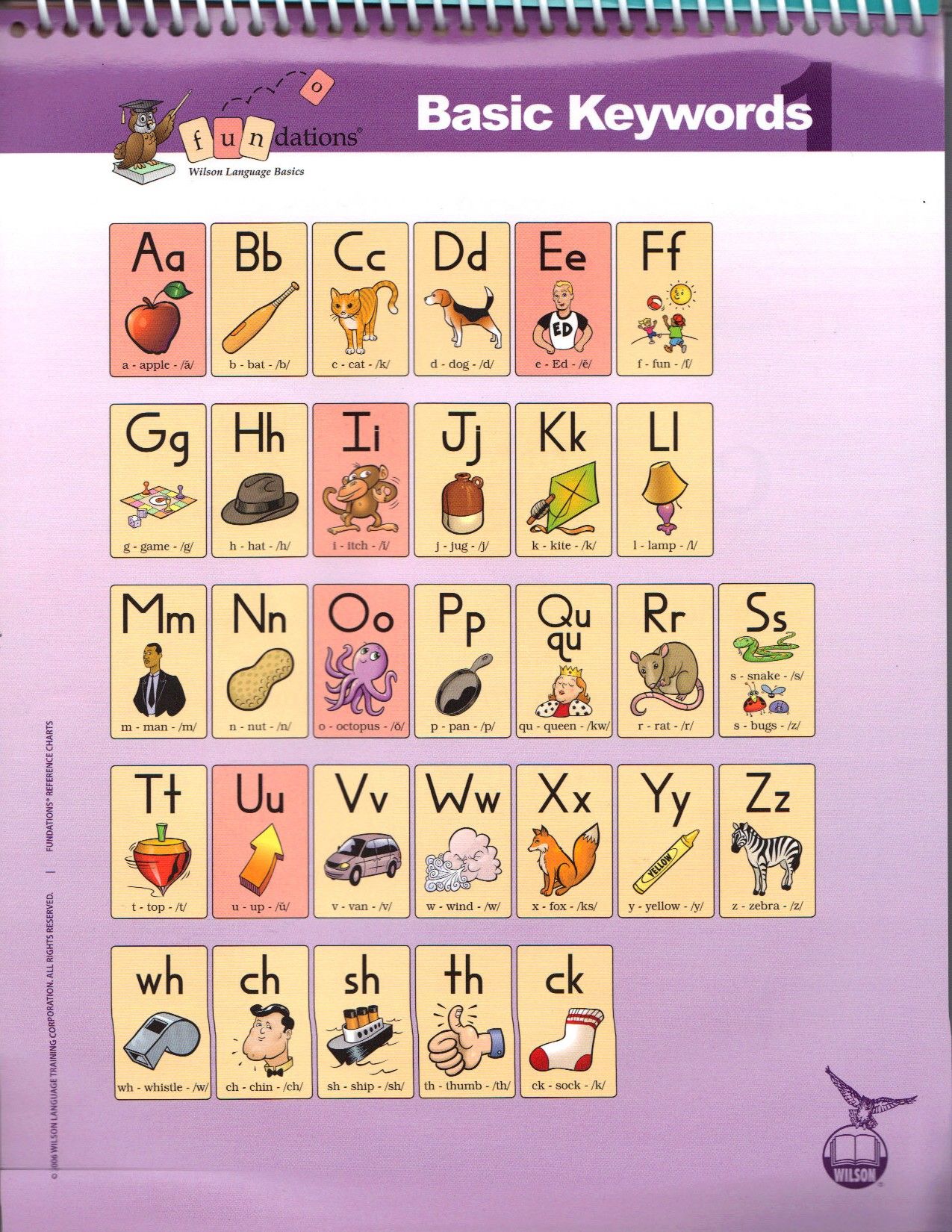 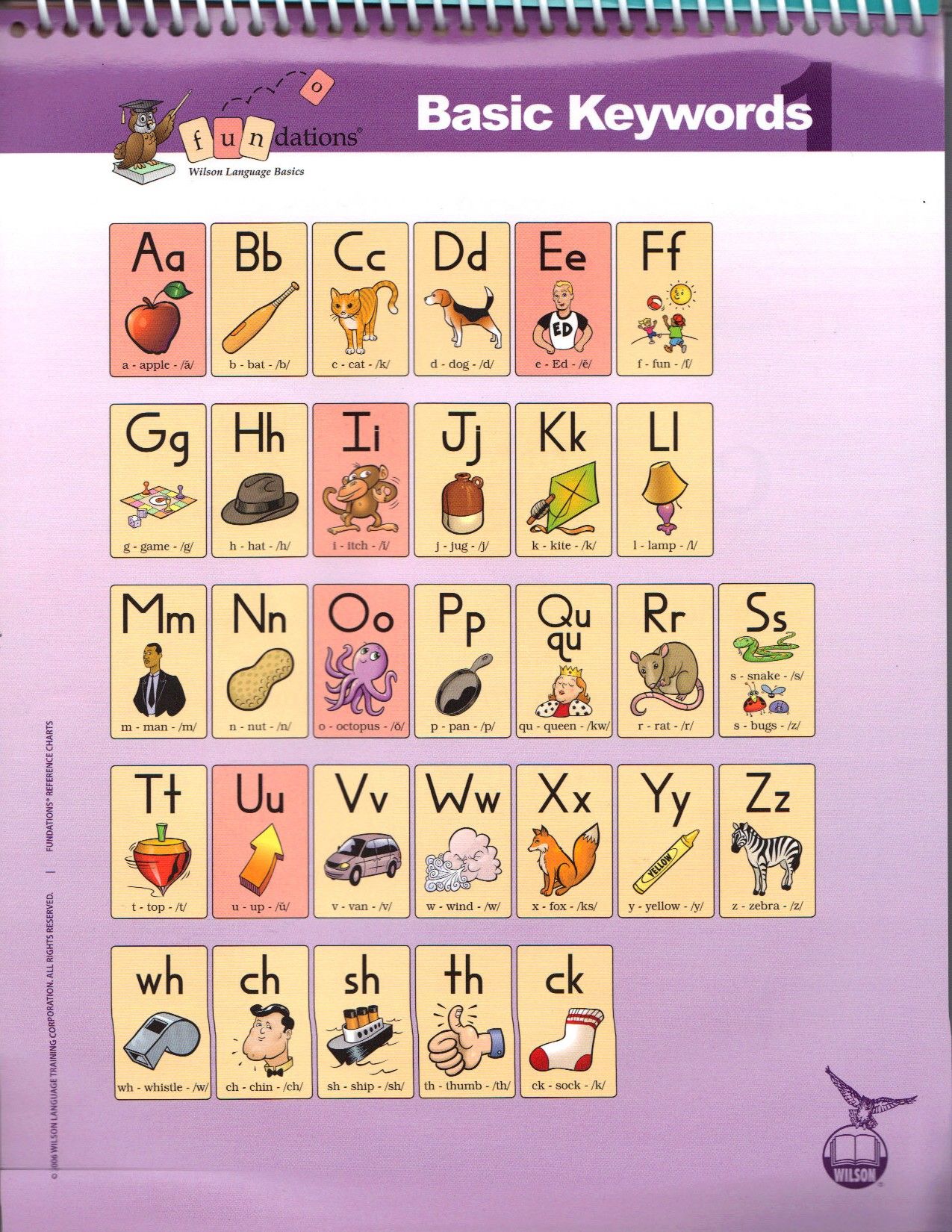 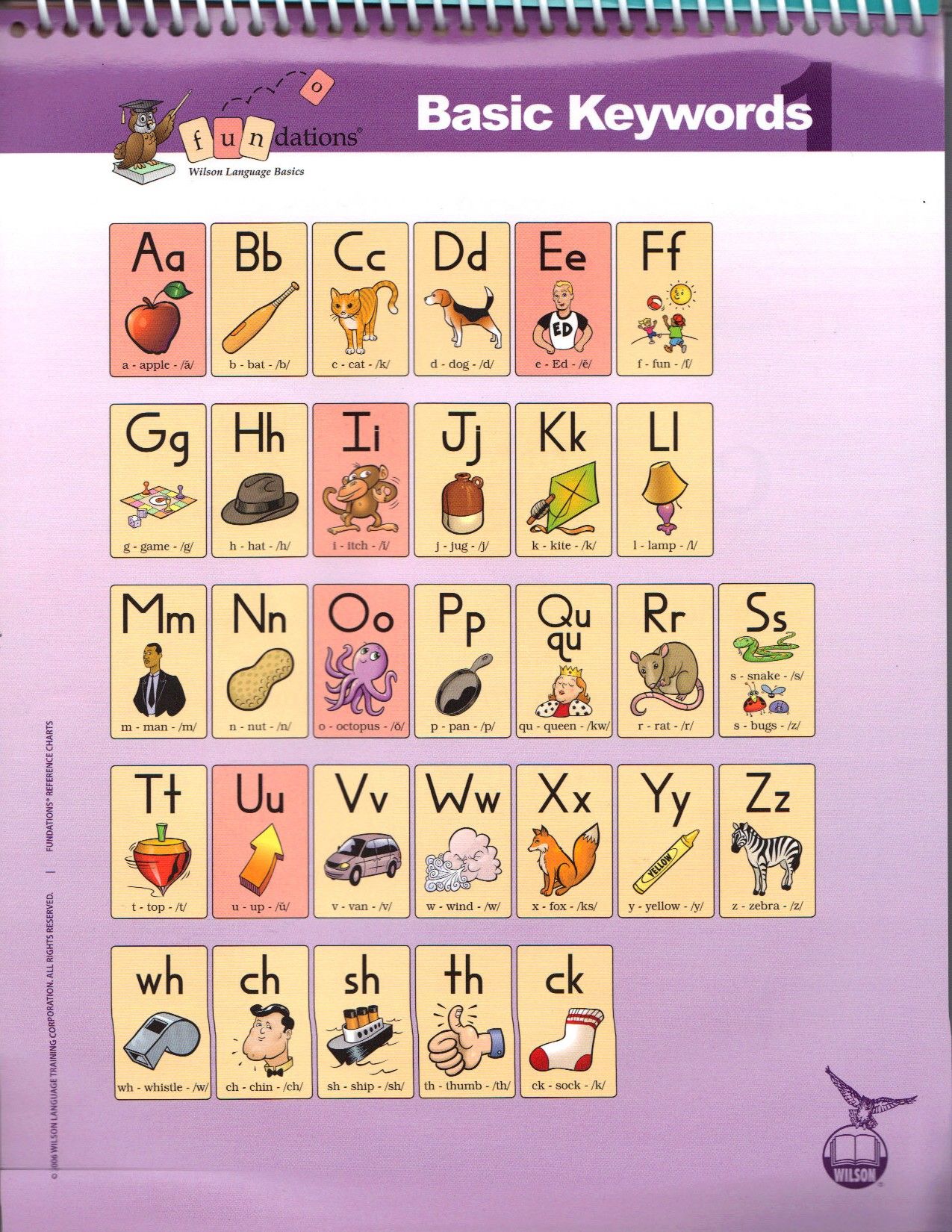 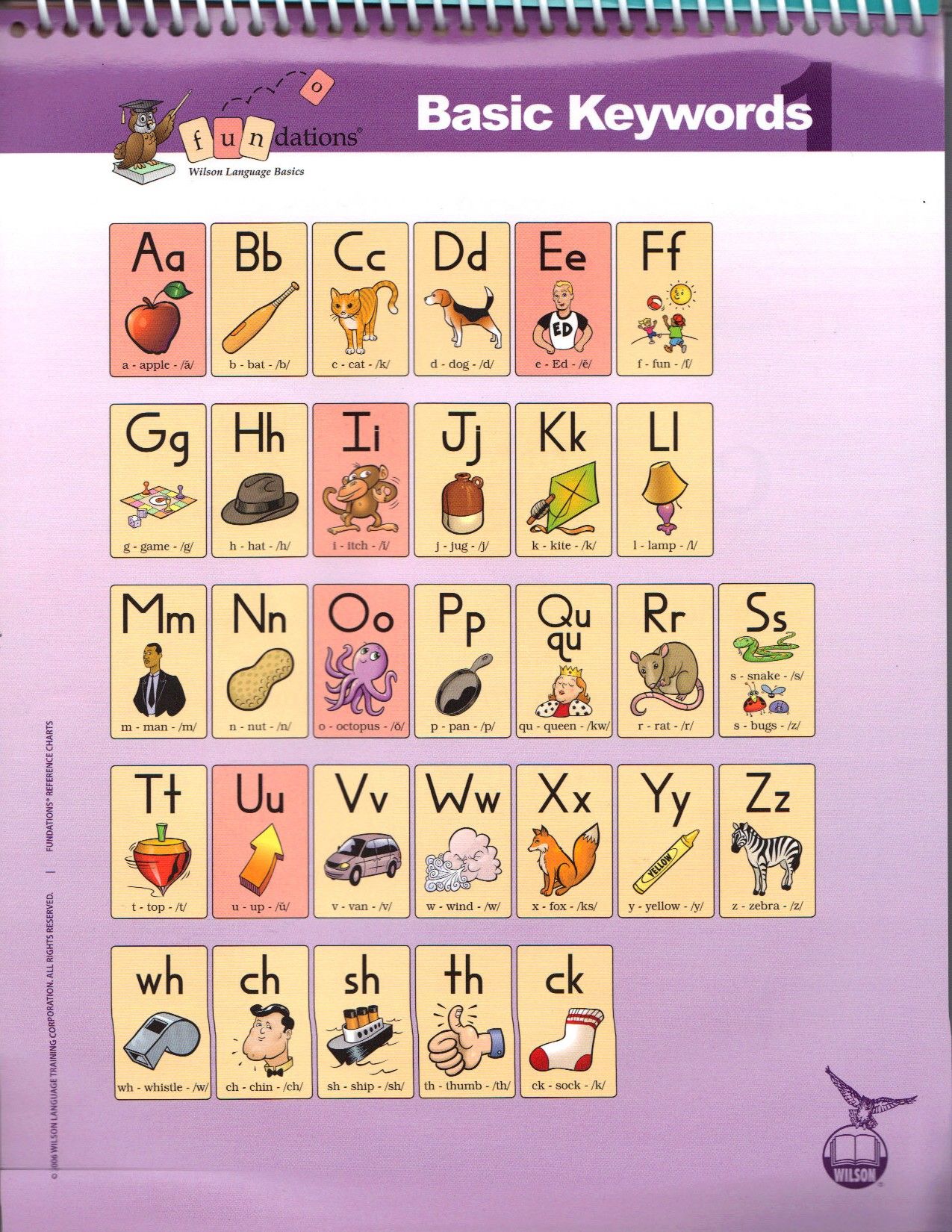 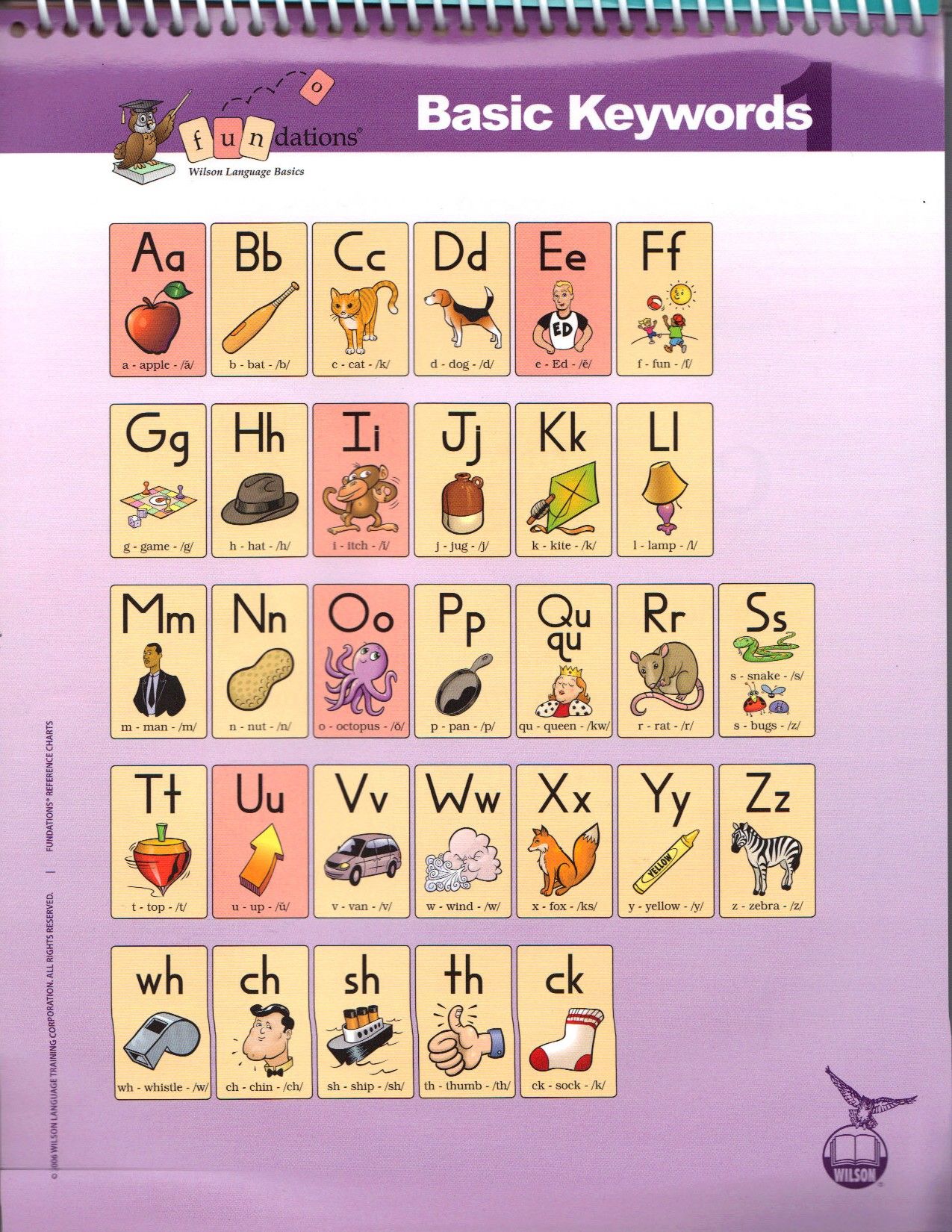 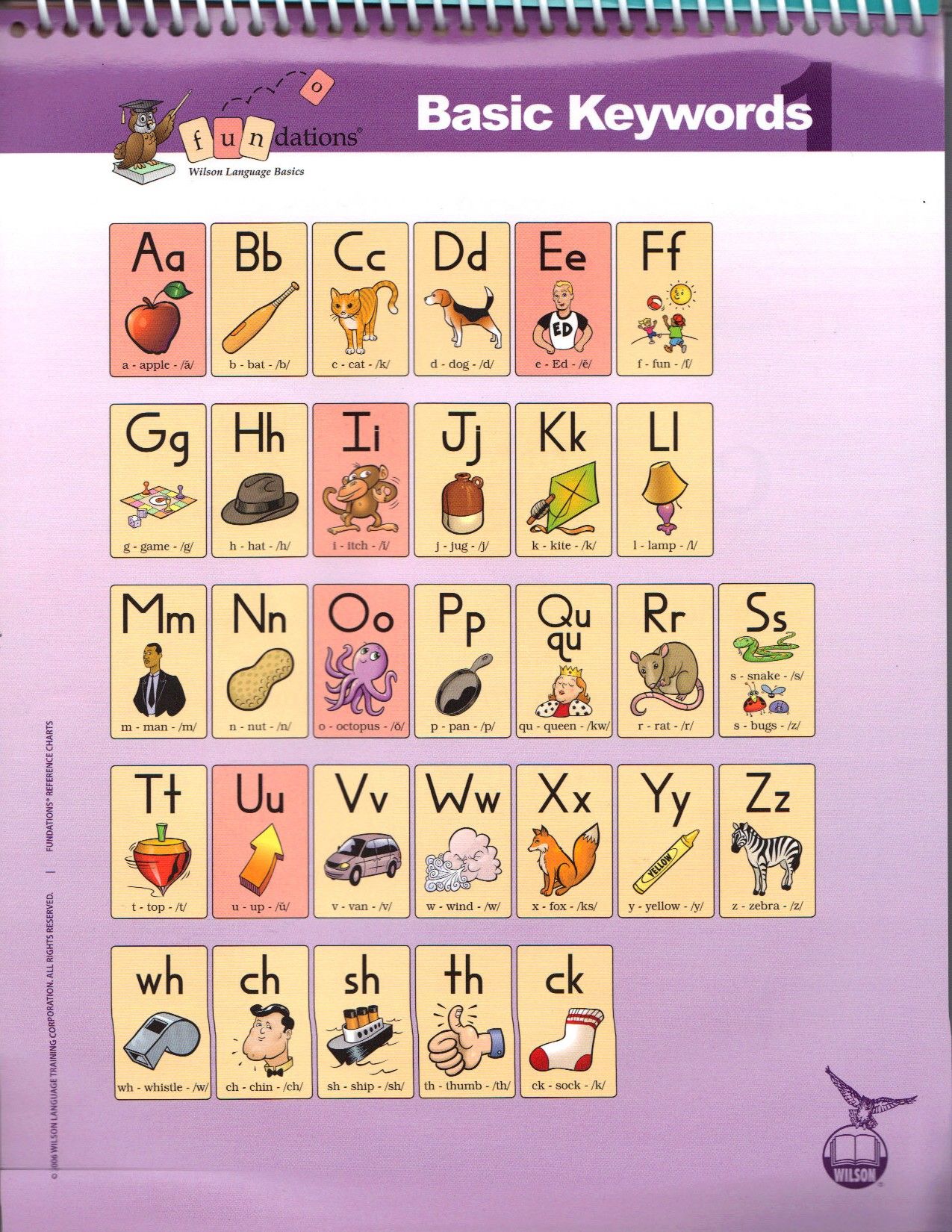 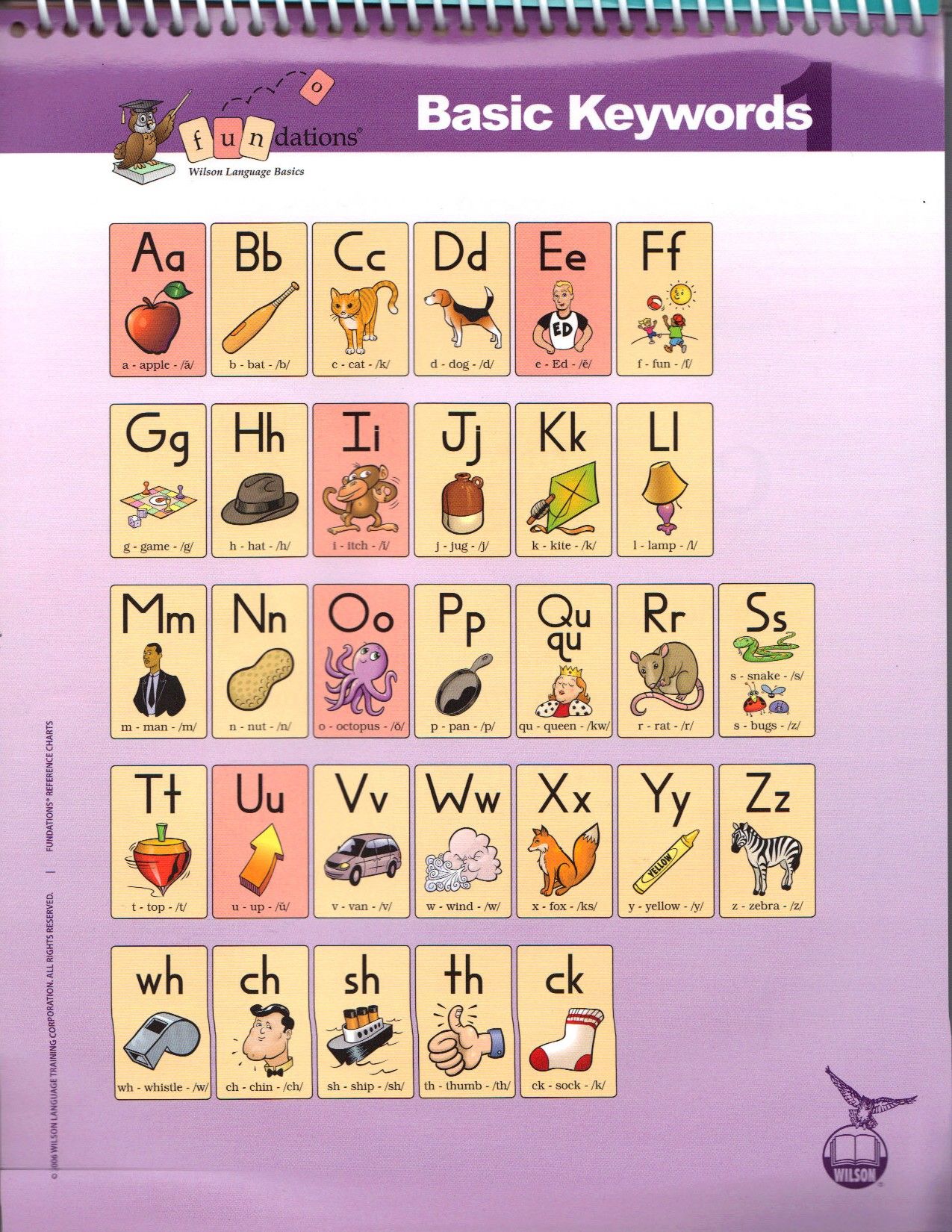 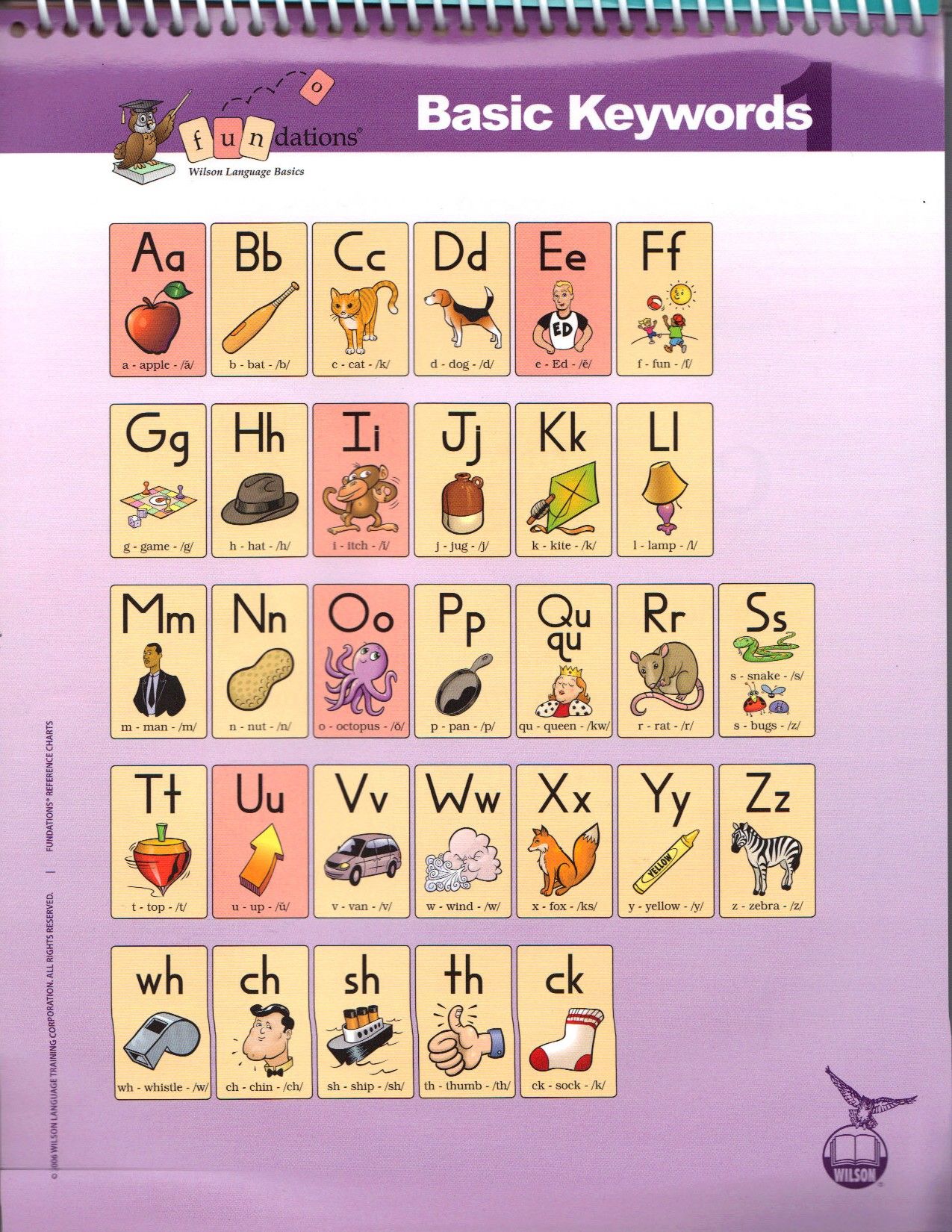 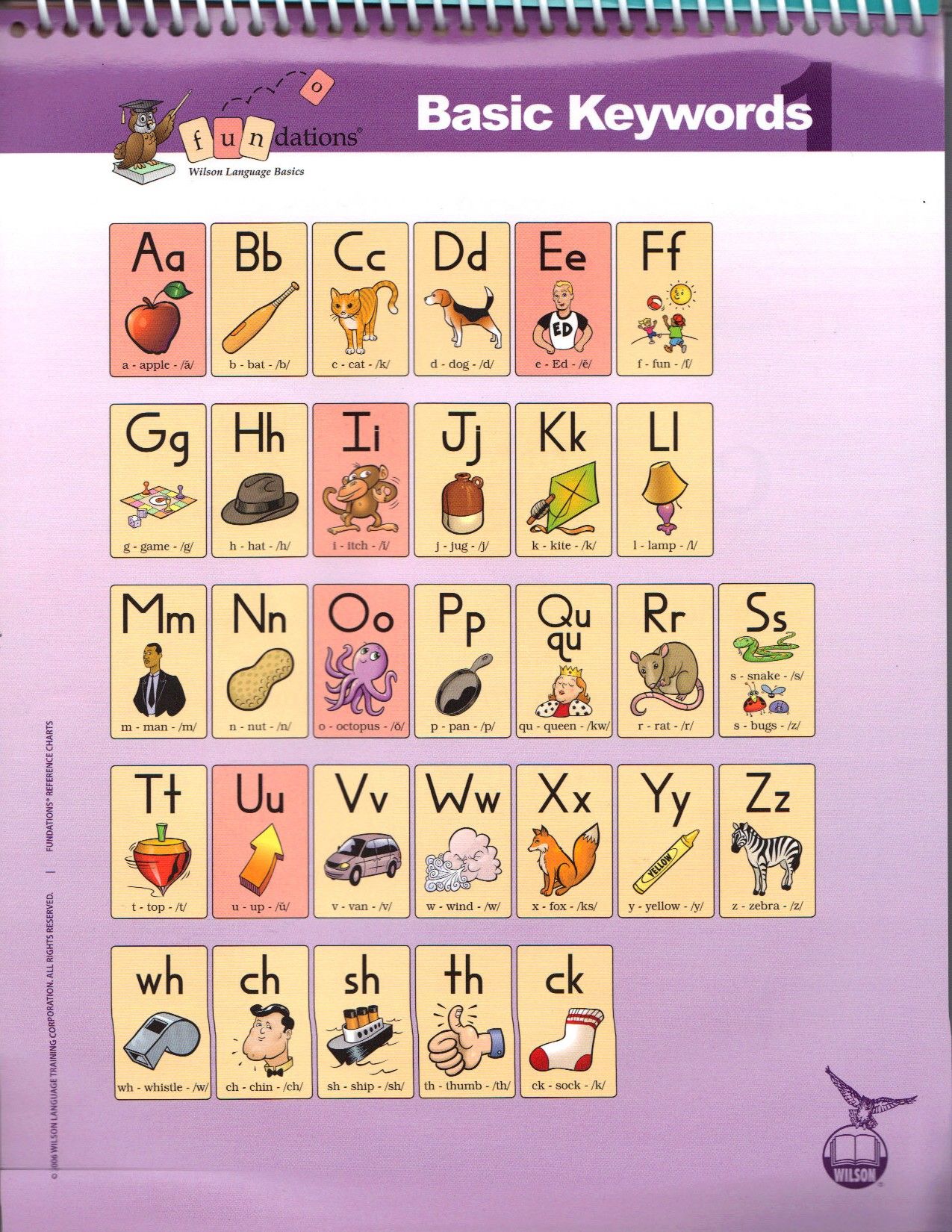 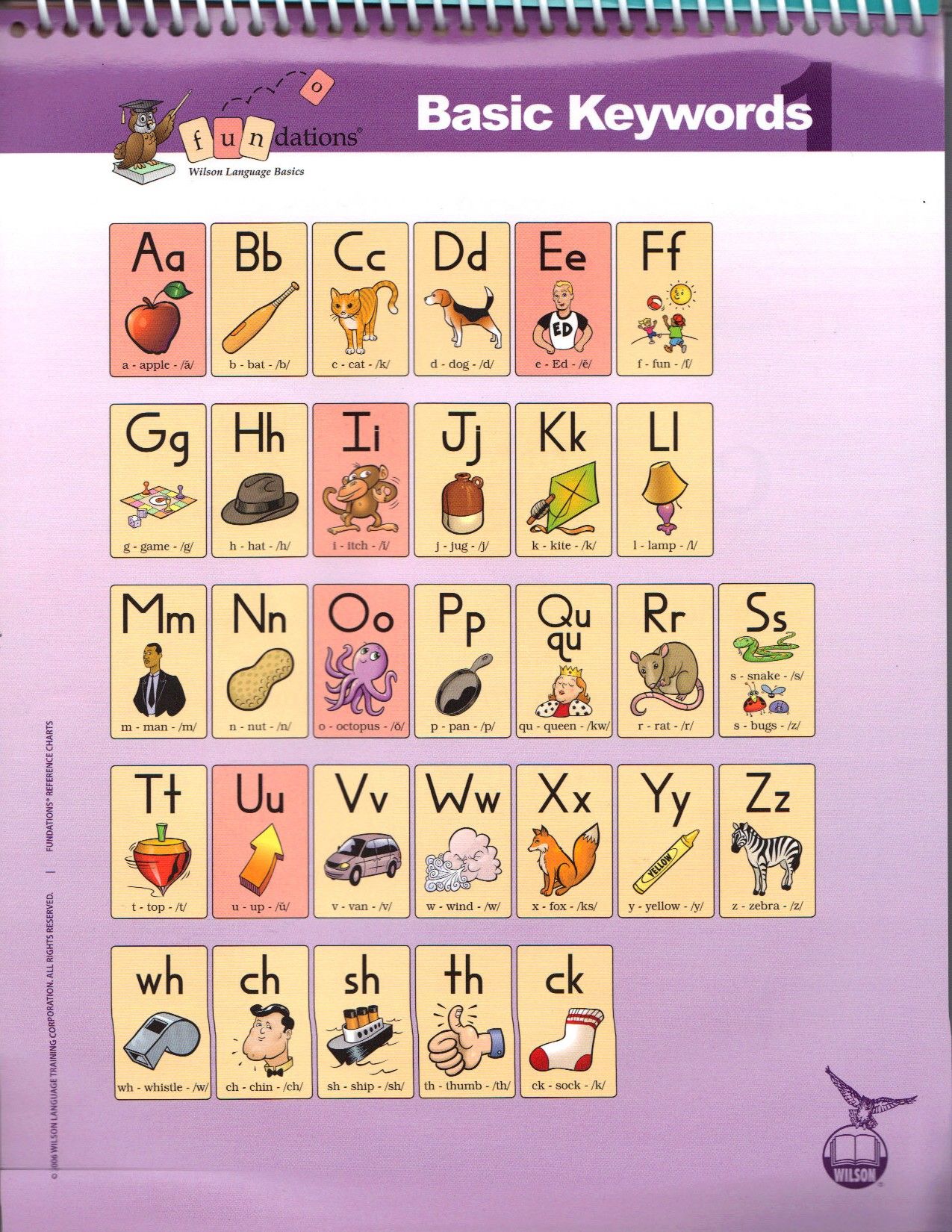 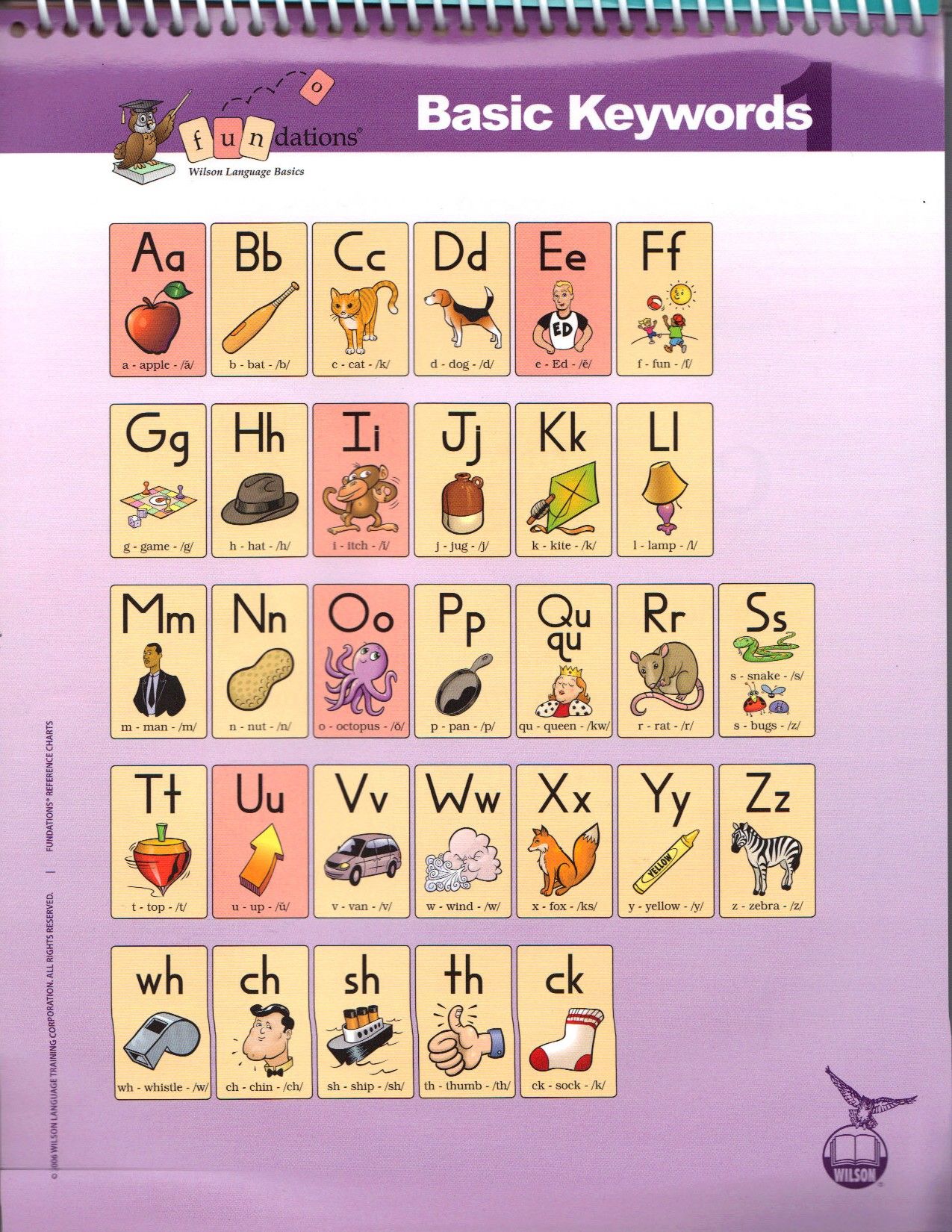 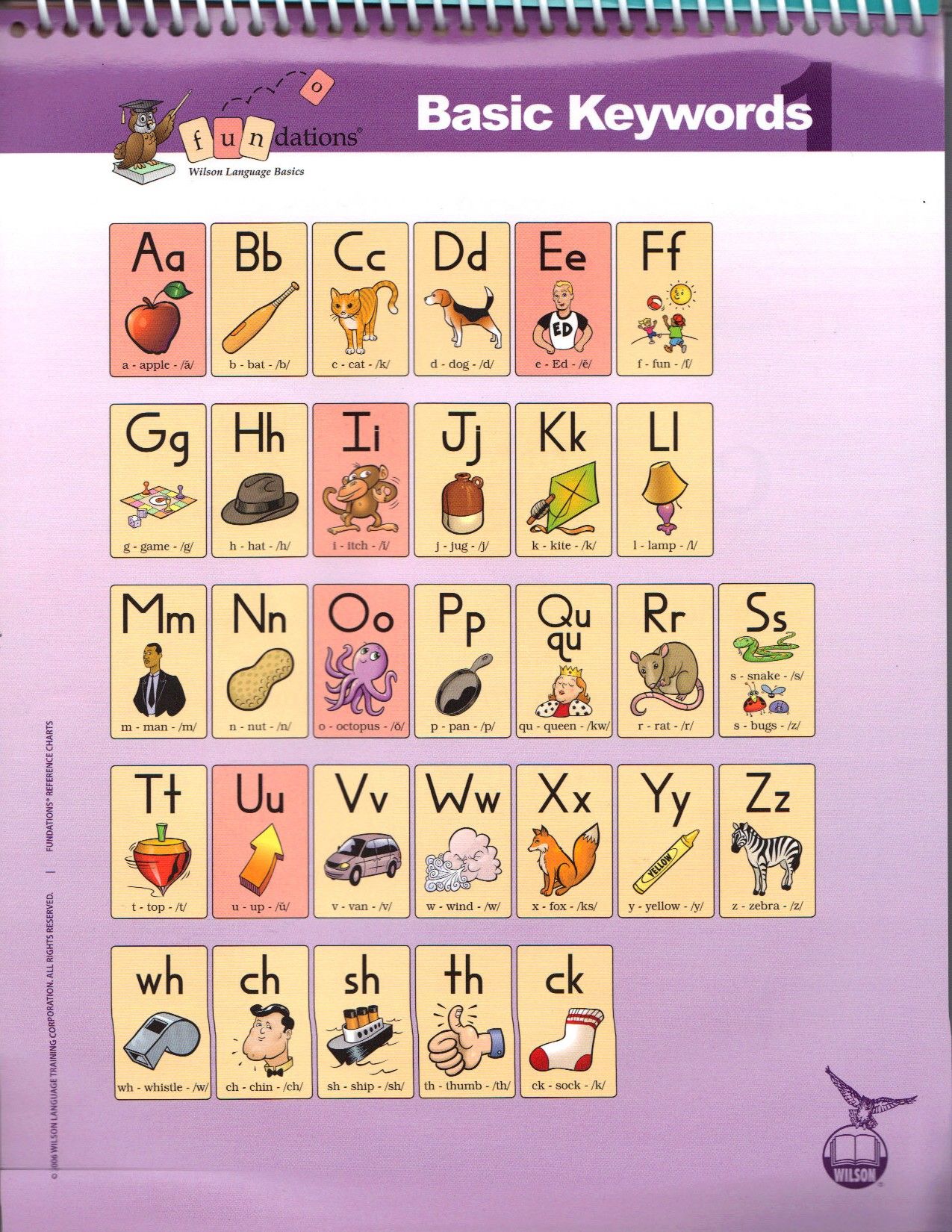 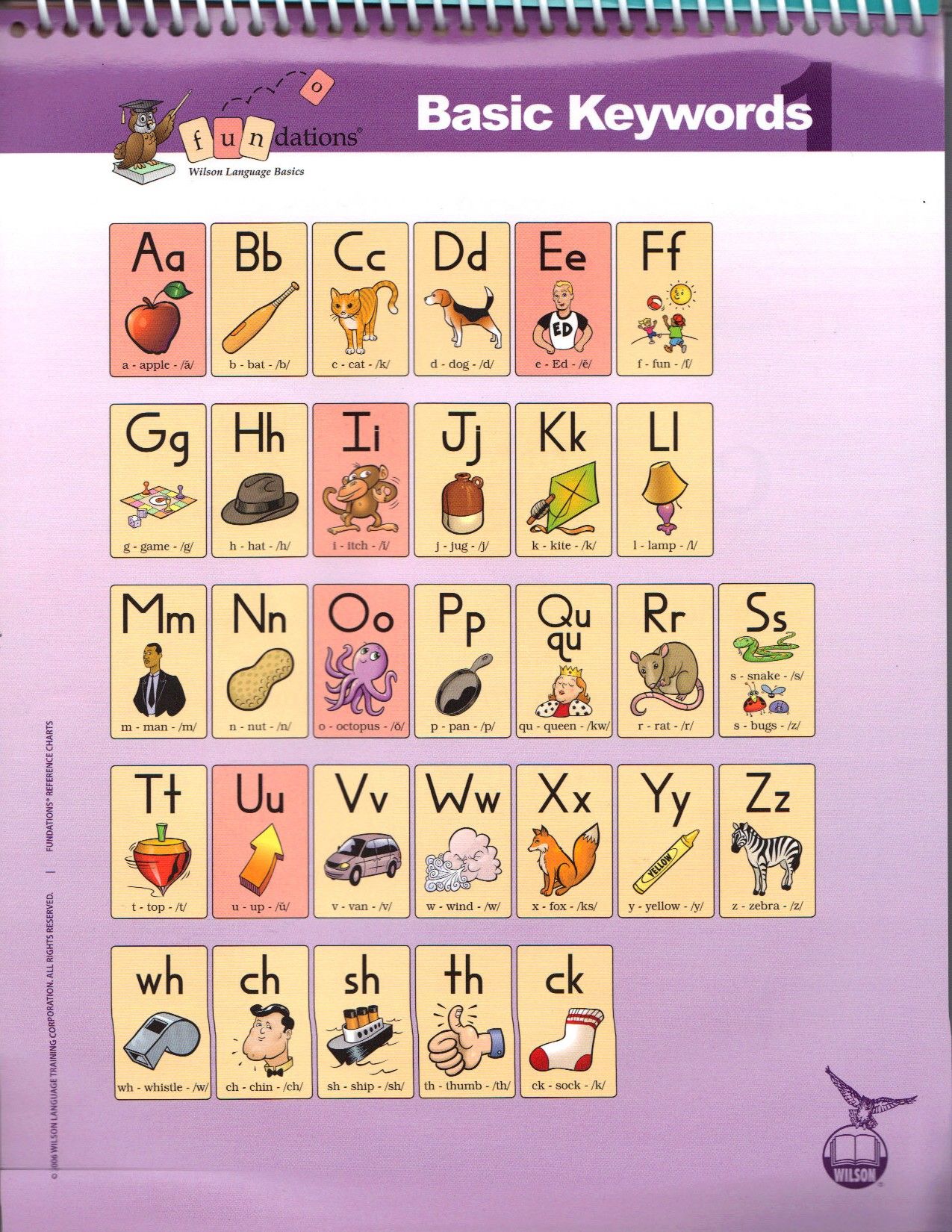 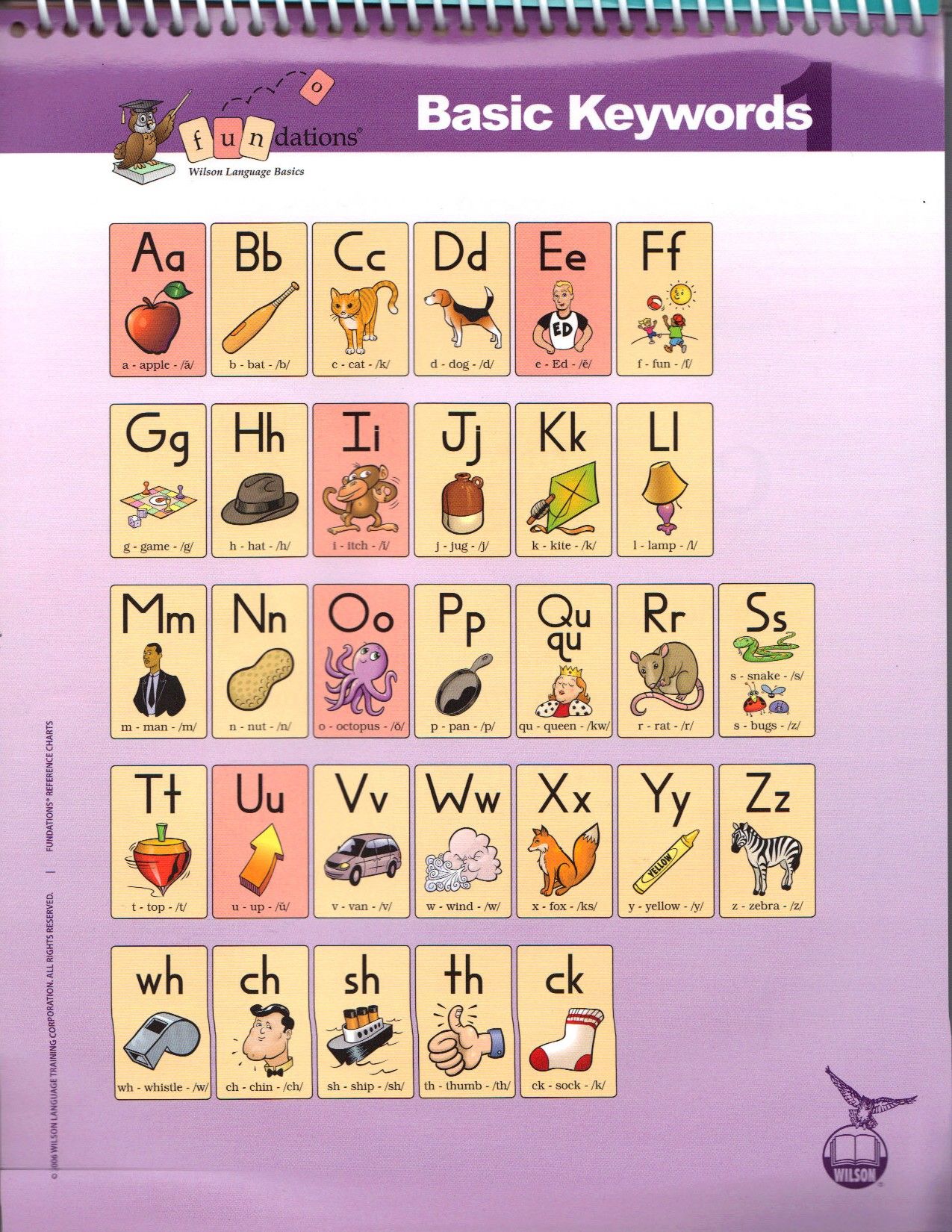 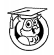 Large Sound Cards | Unit 6
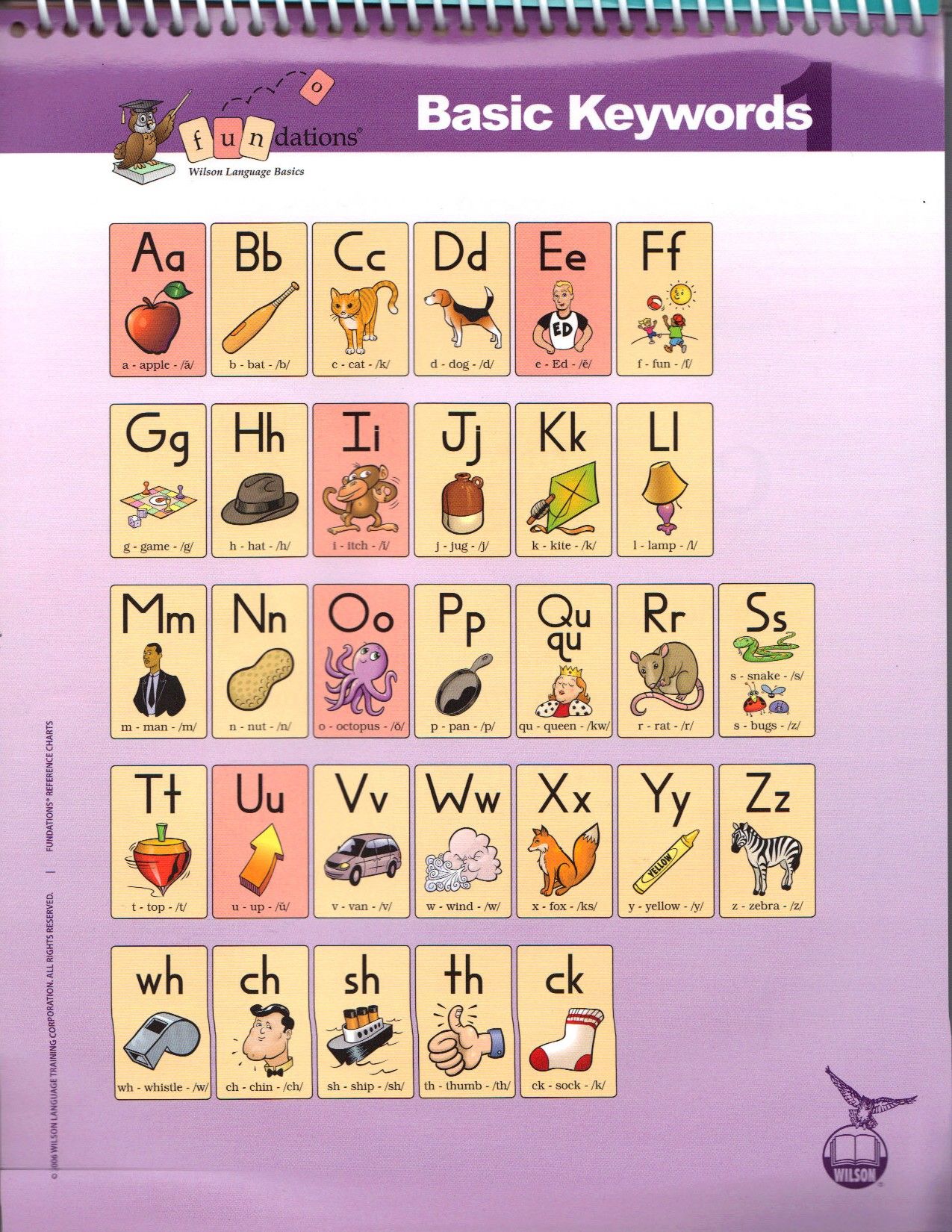 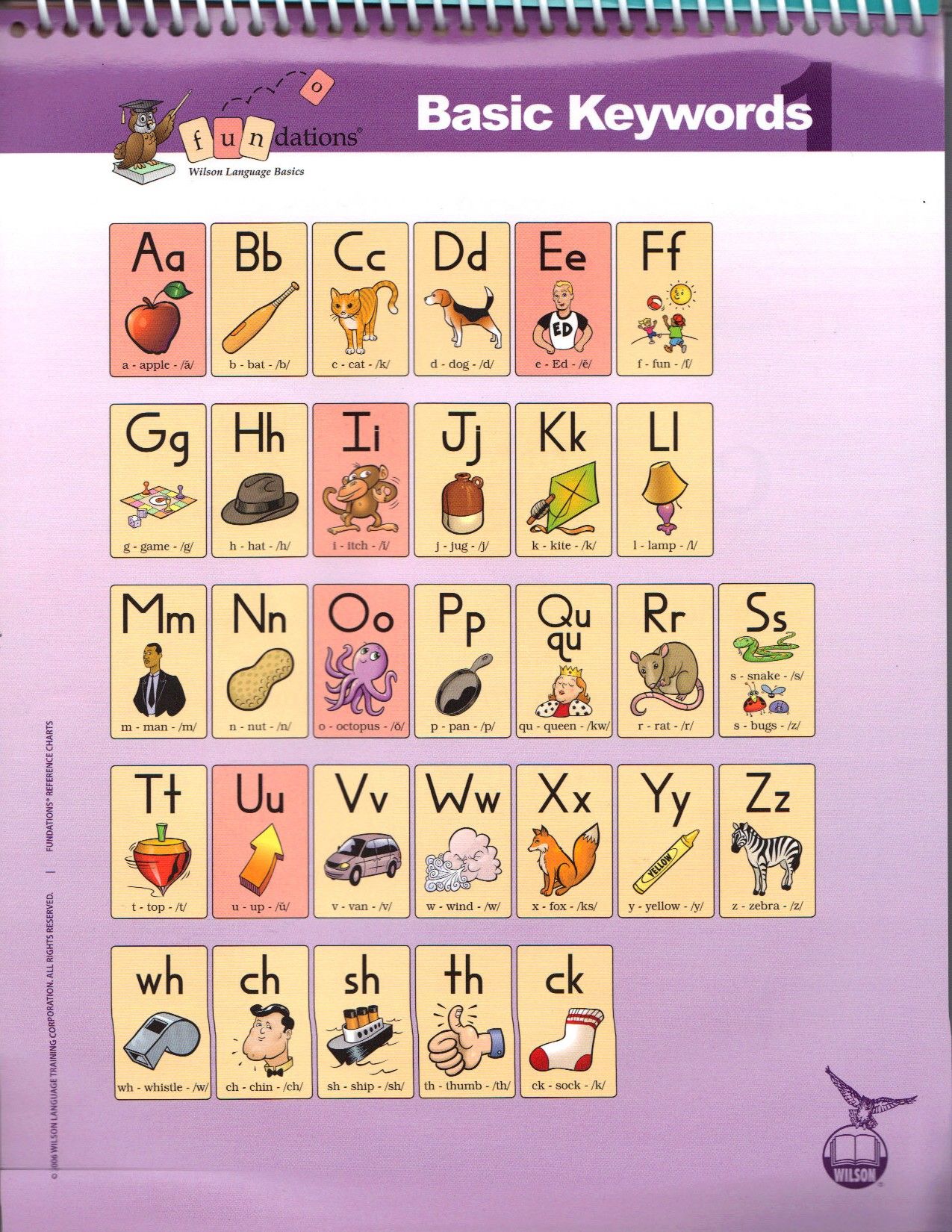 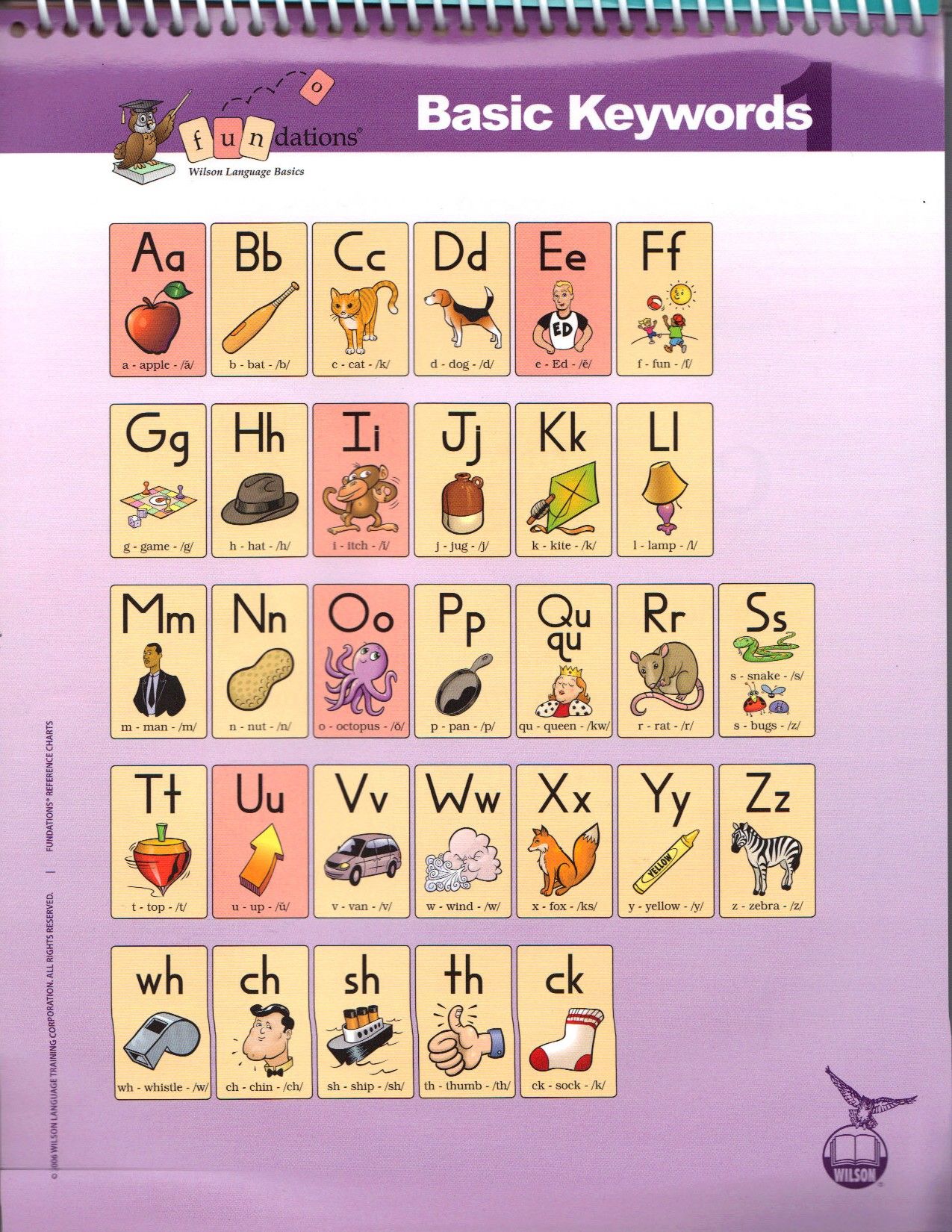 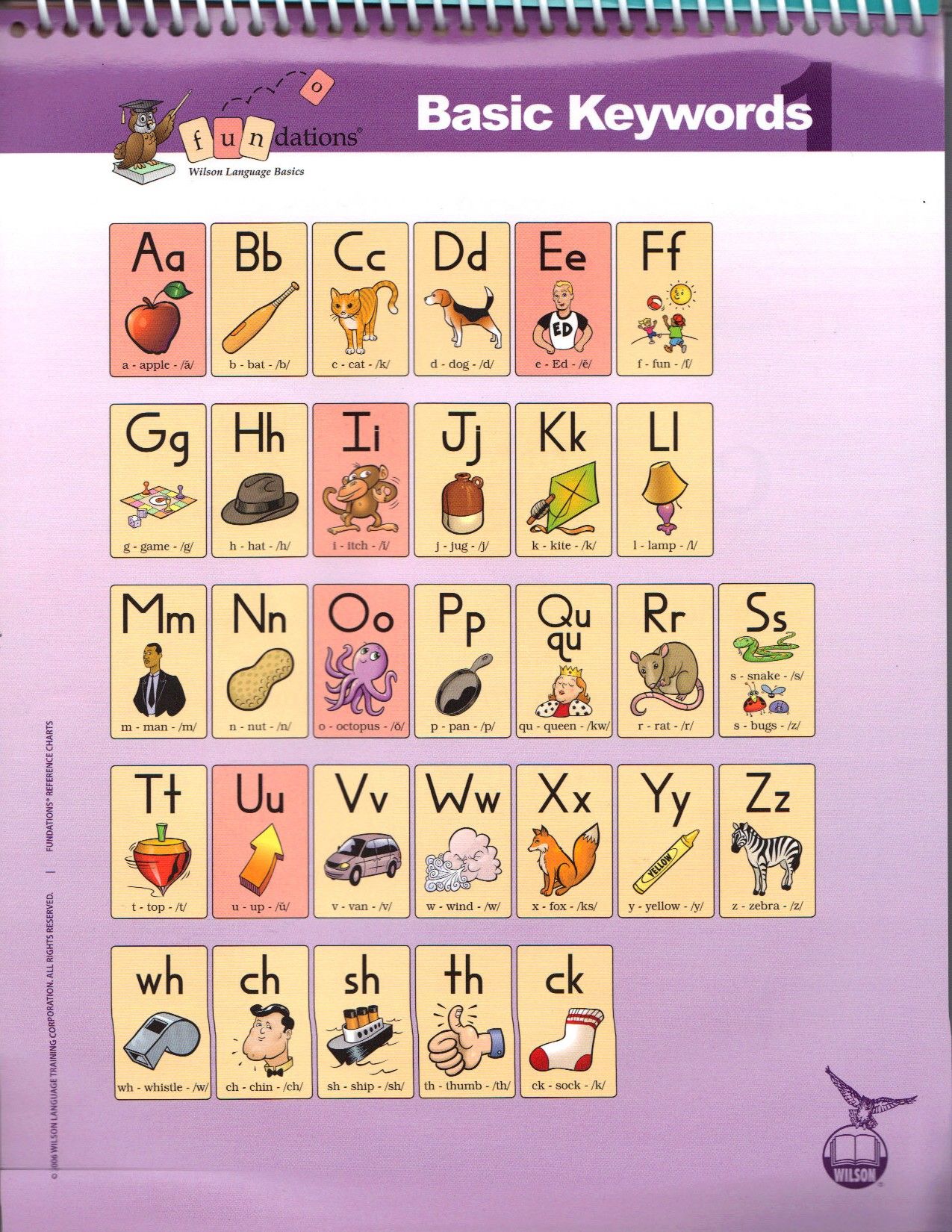 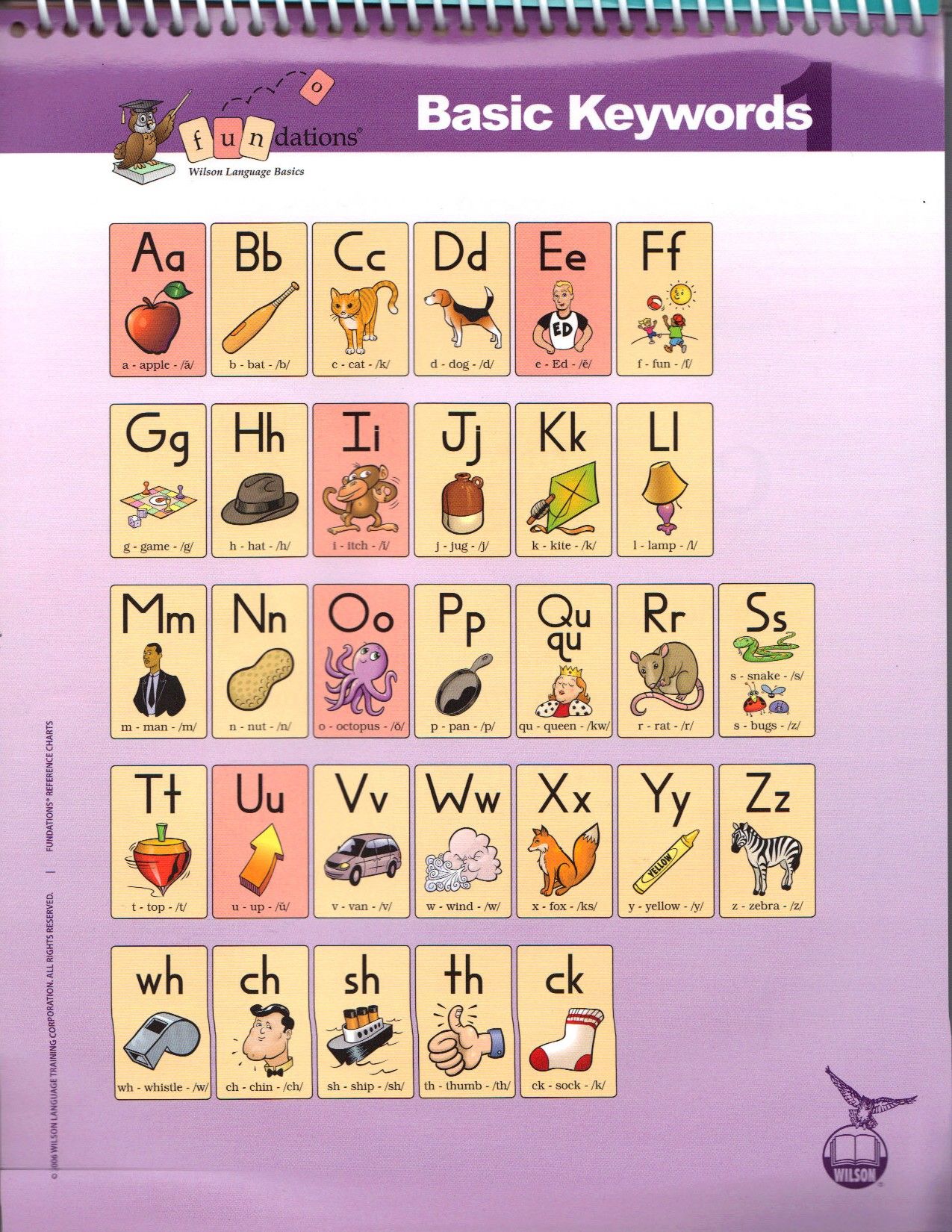 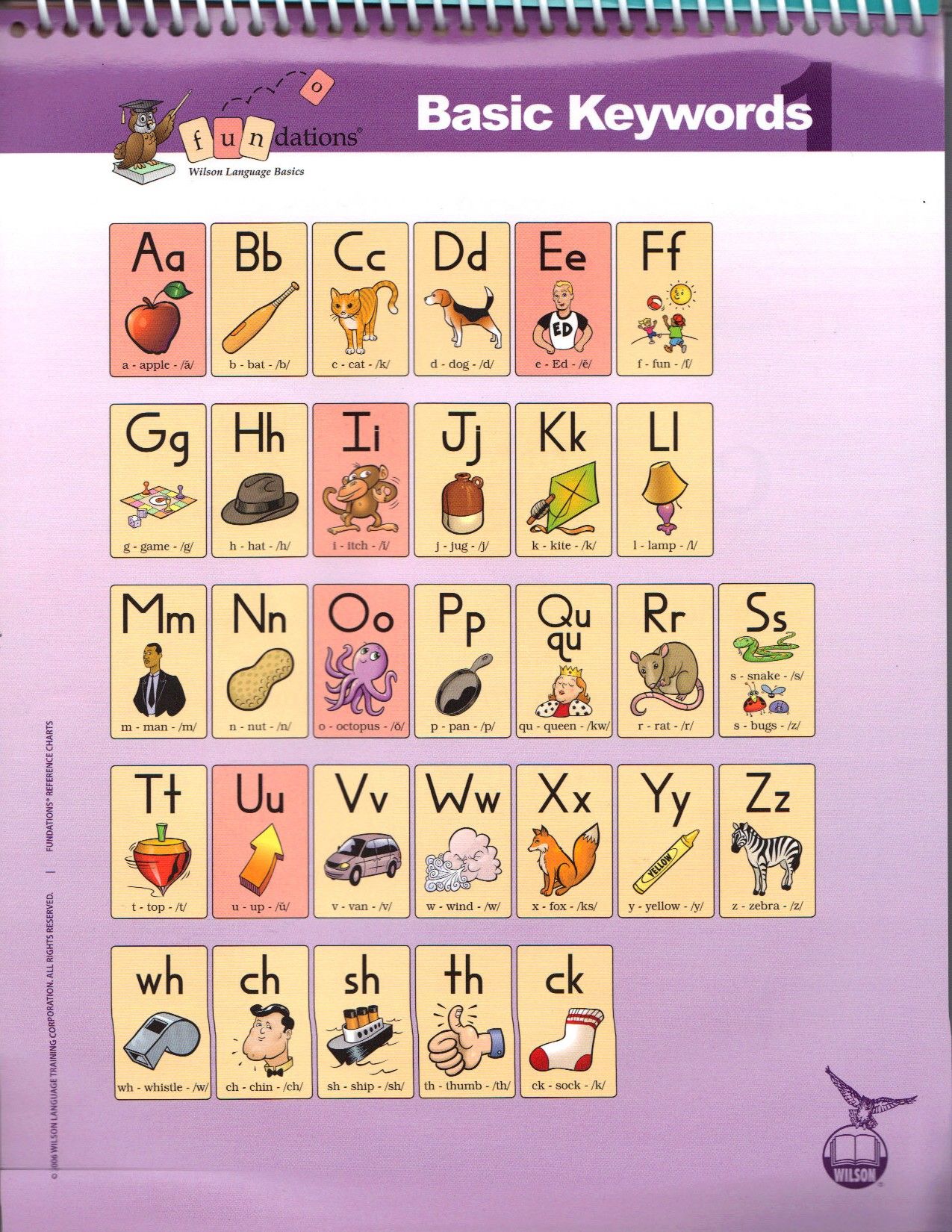 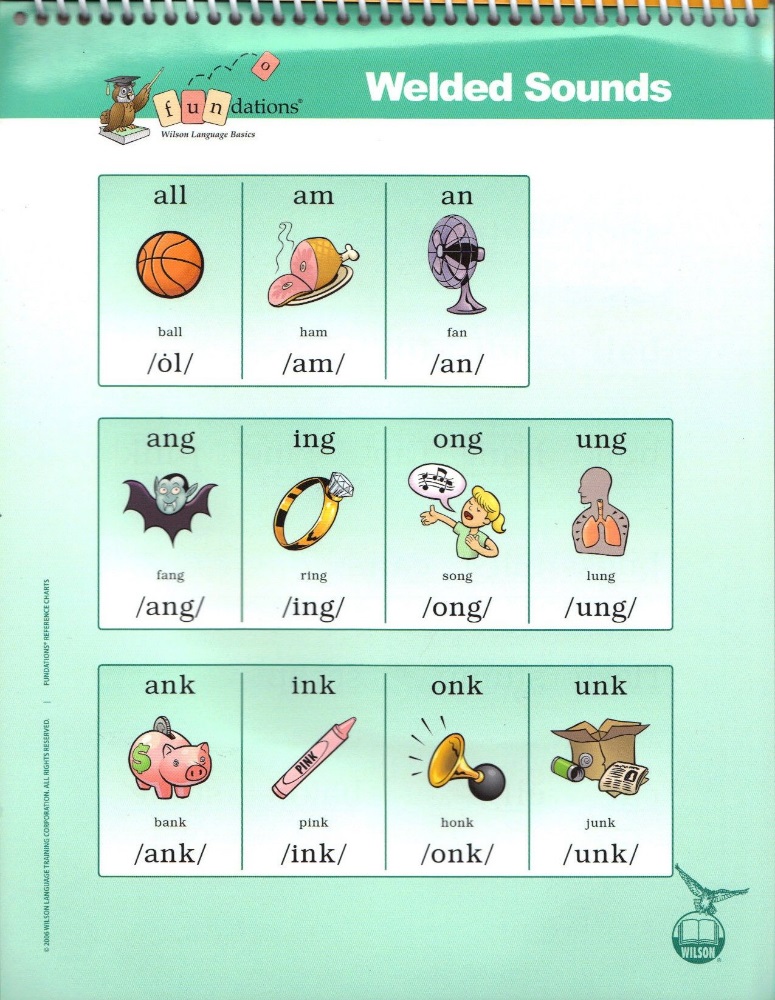 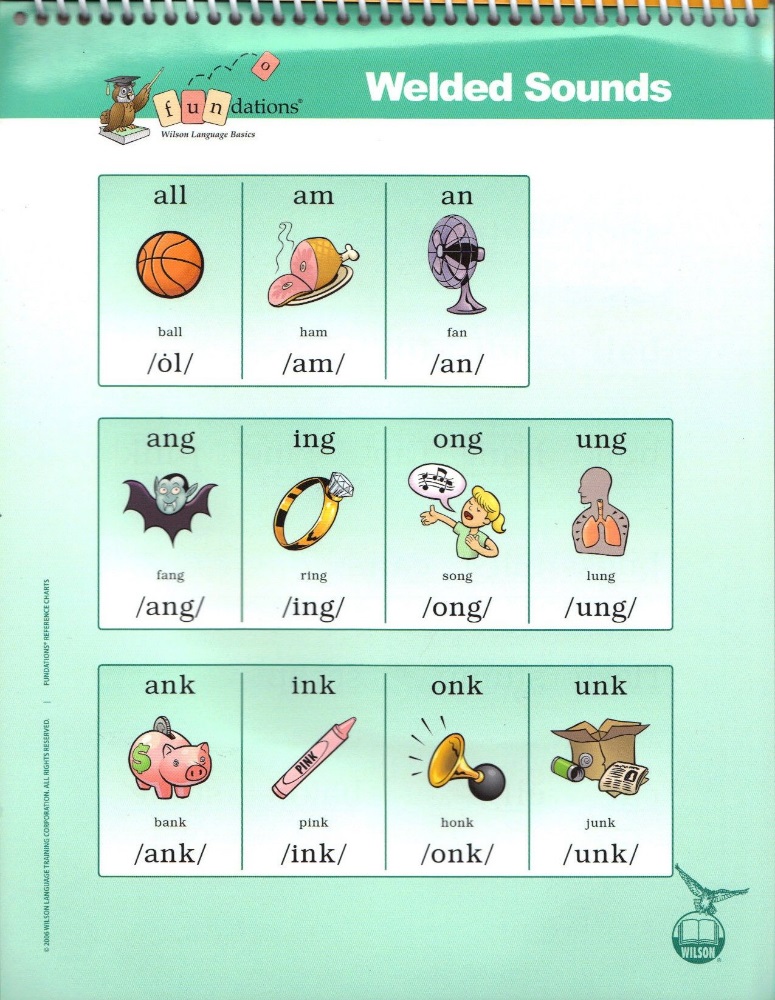 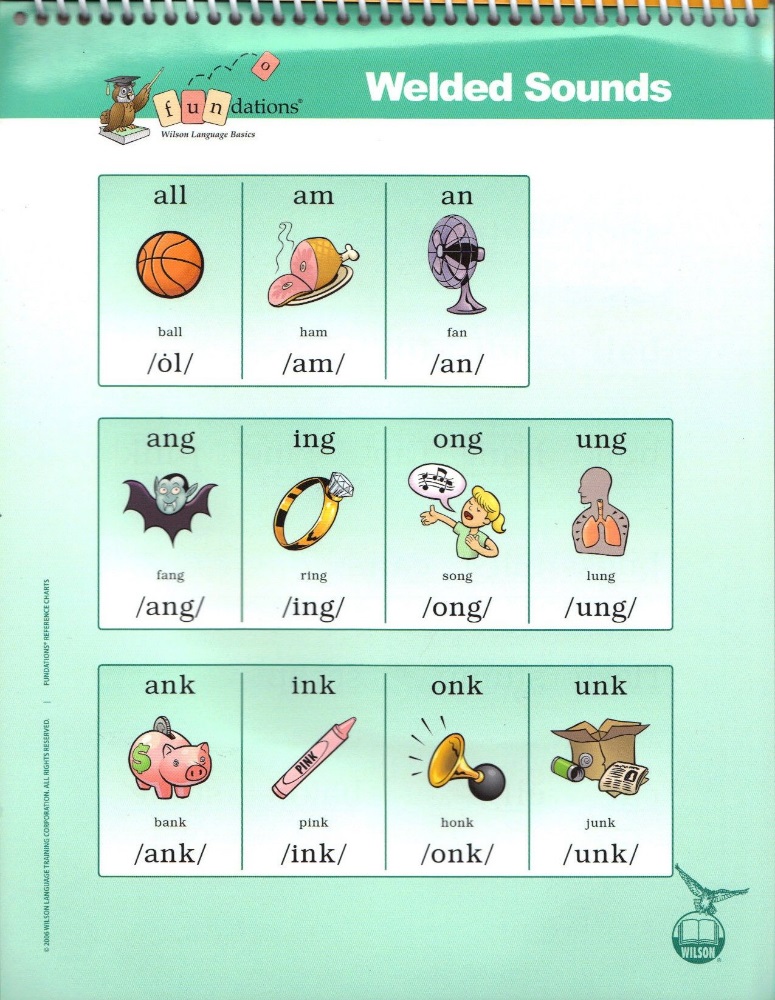 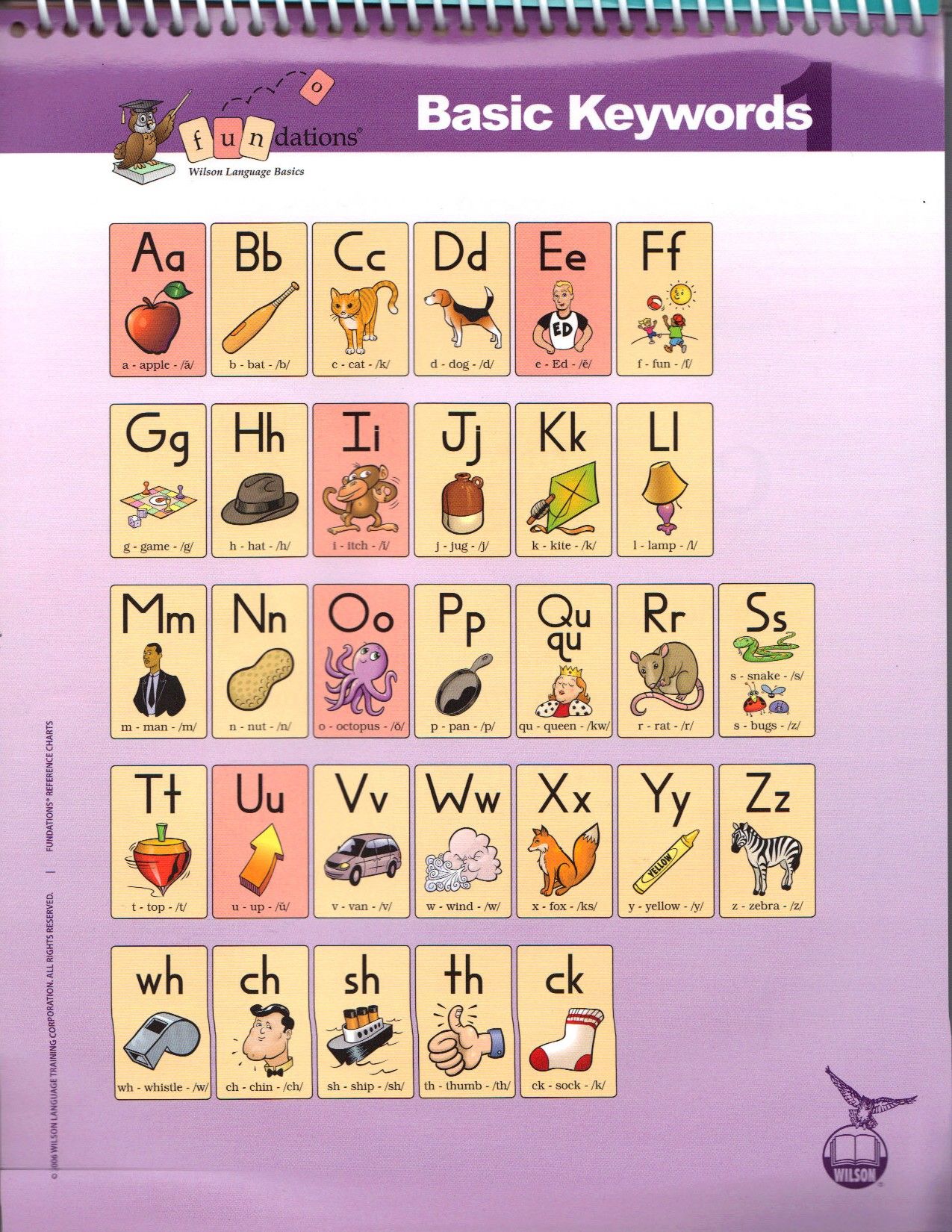 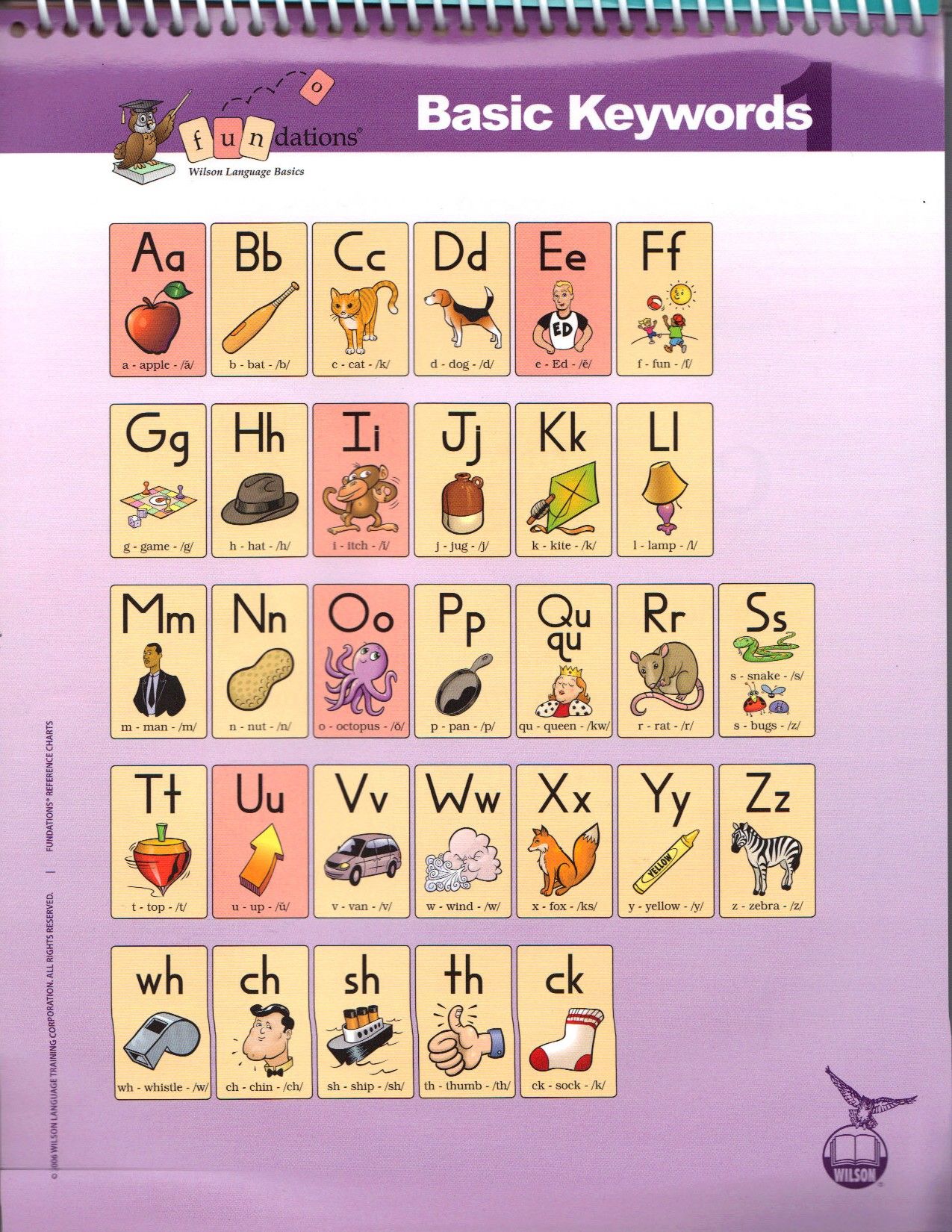 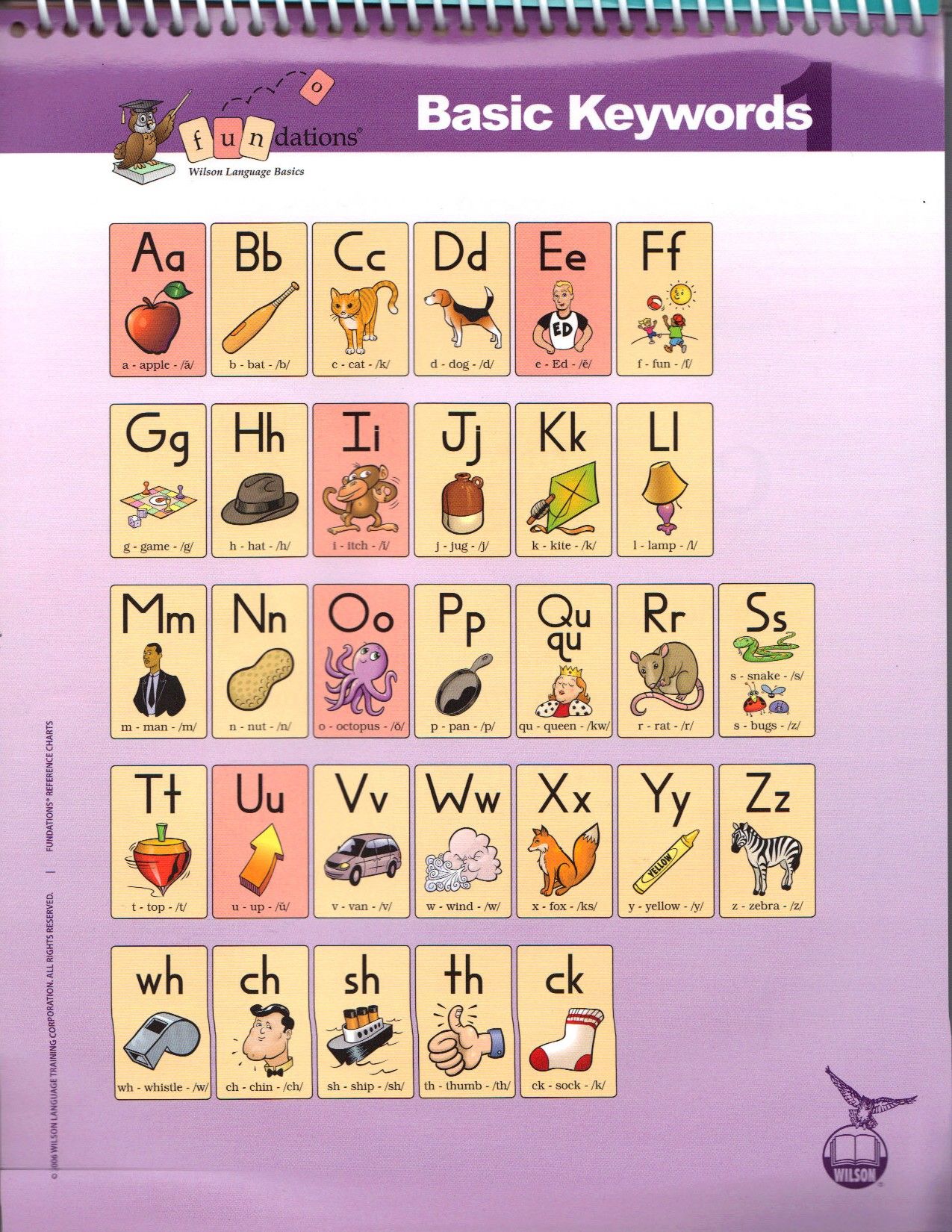 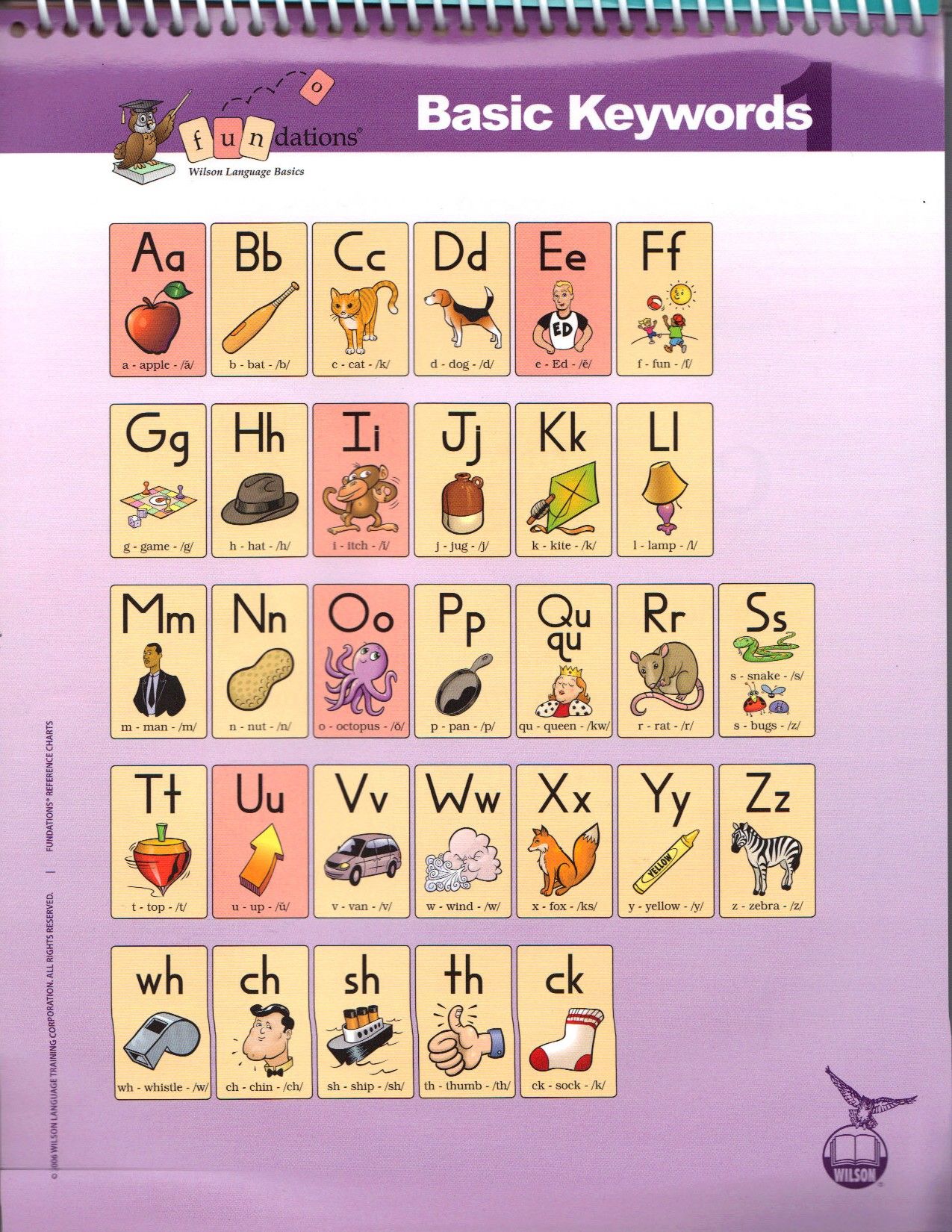 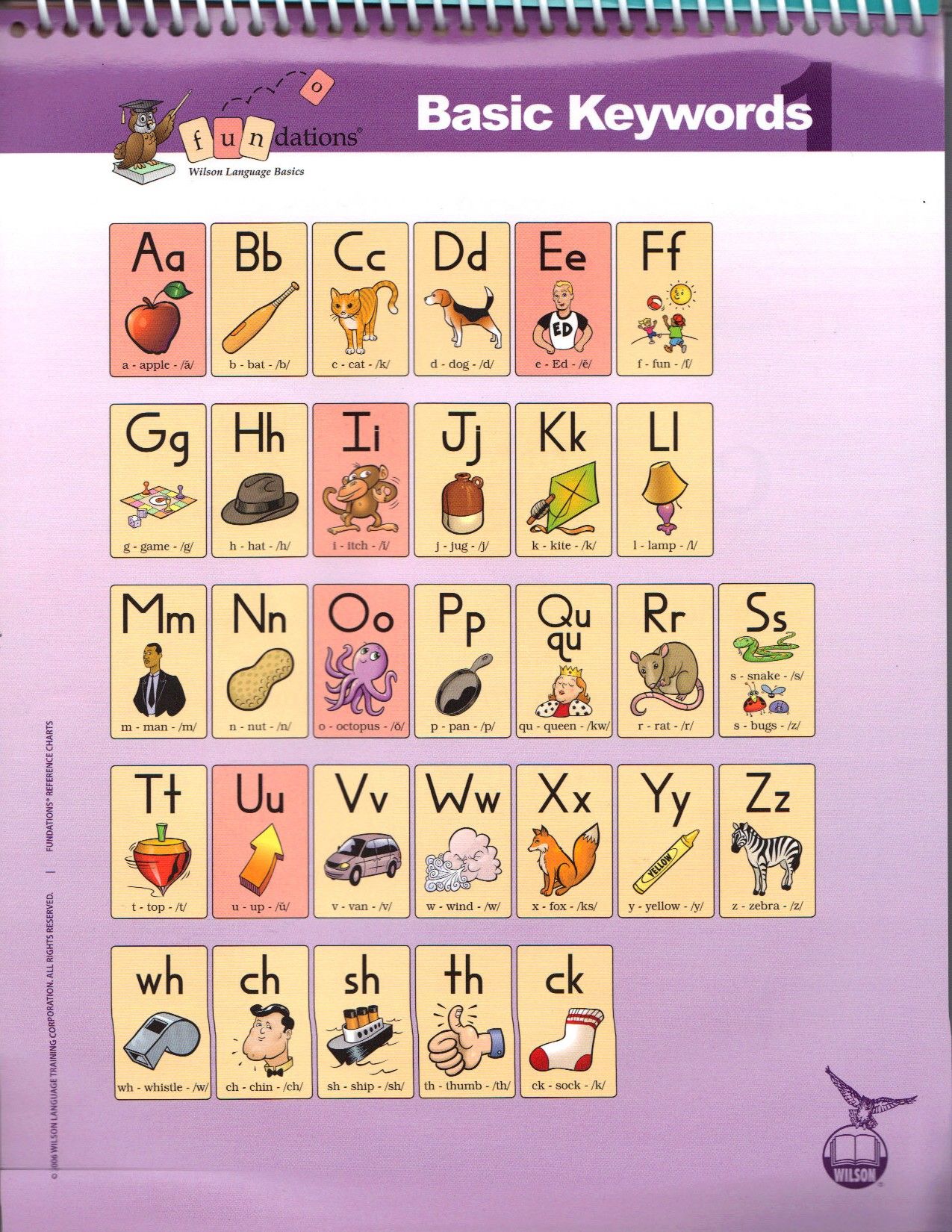 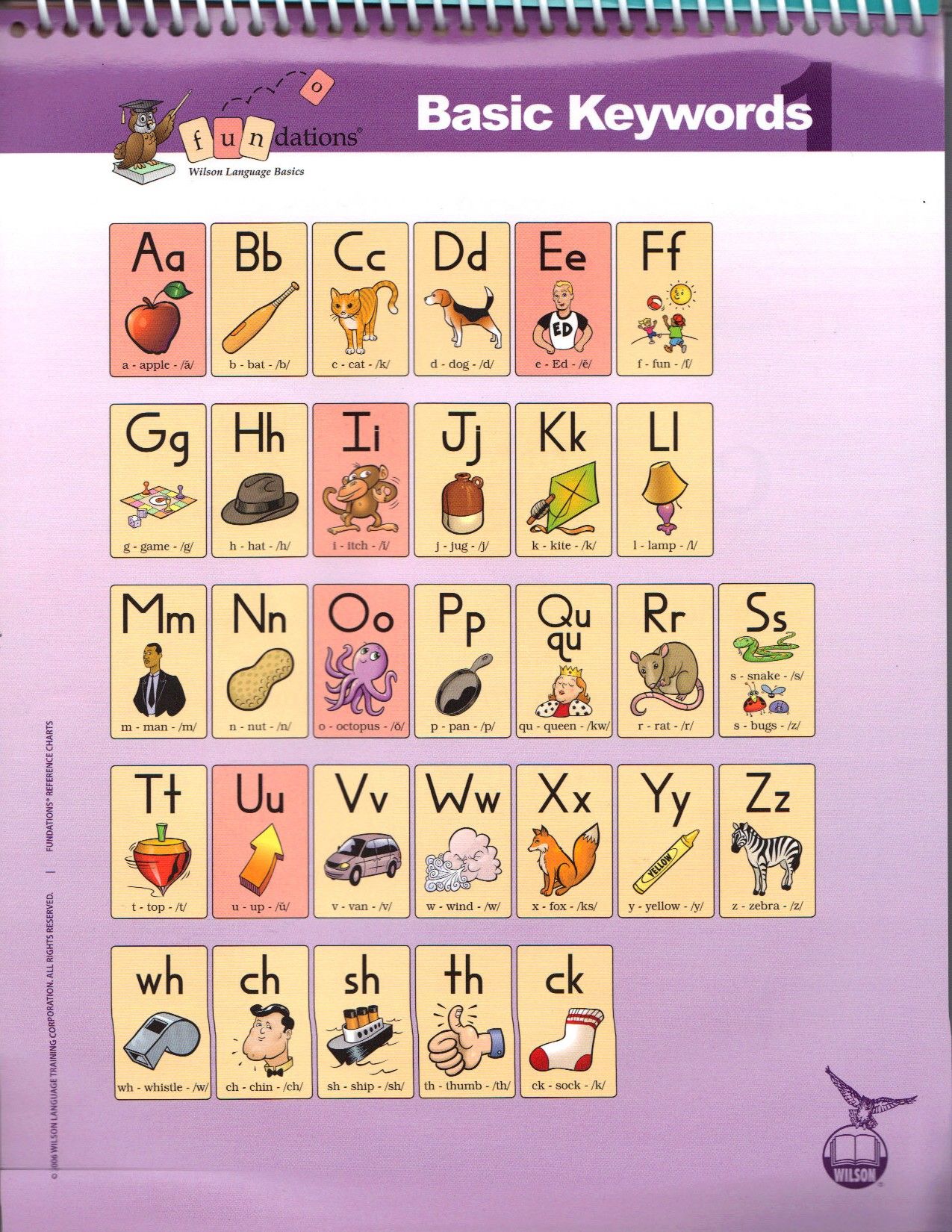 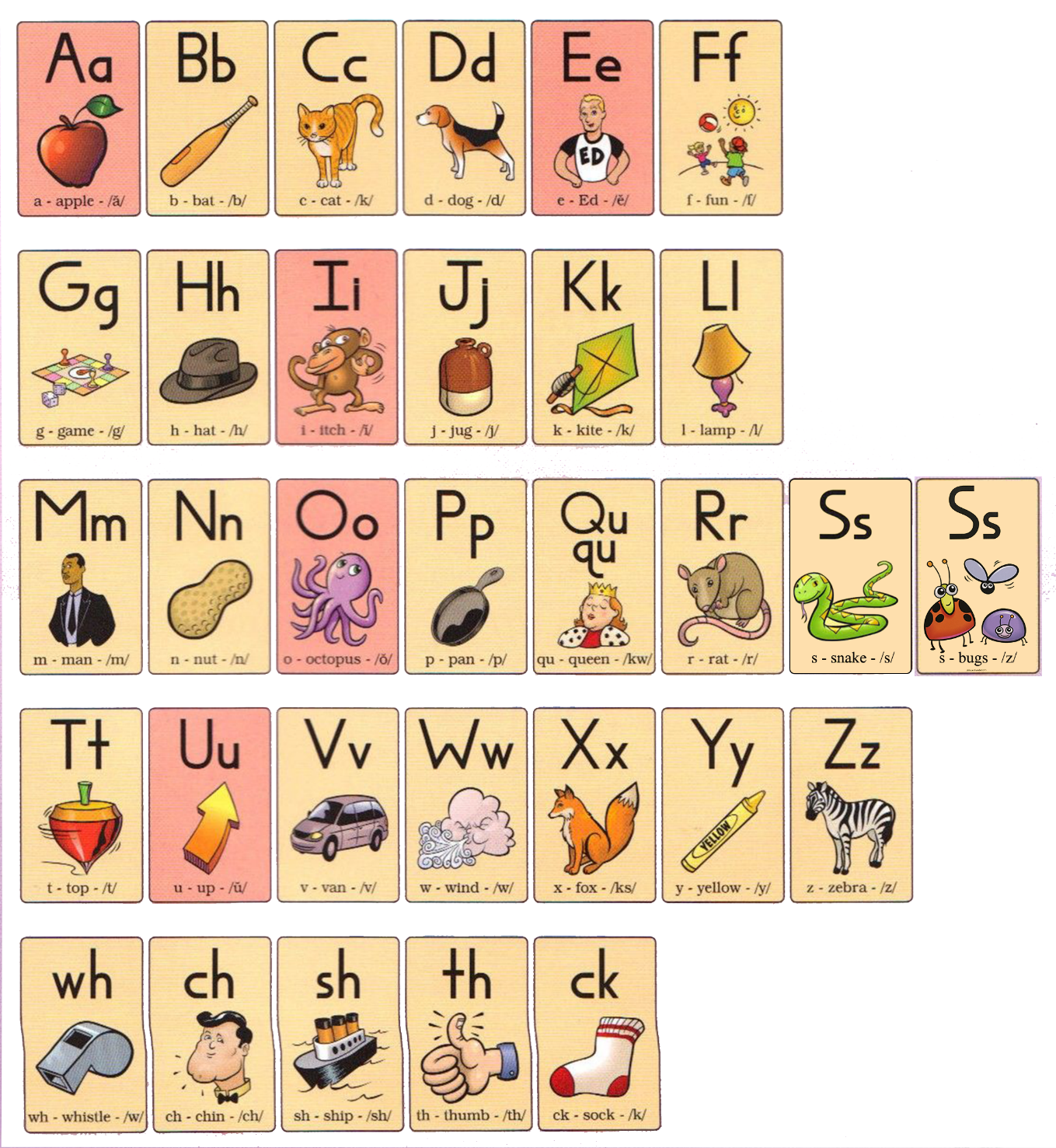 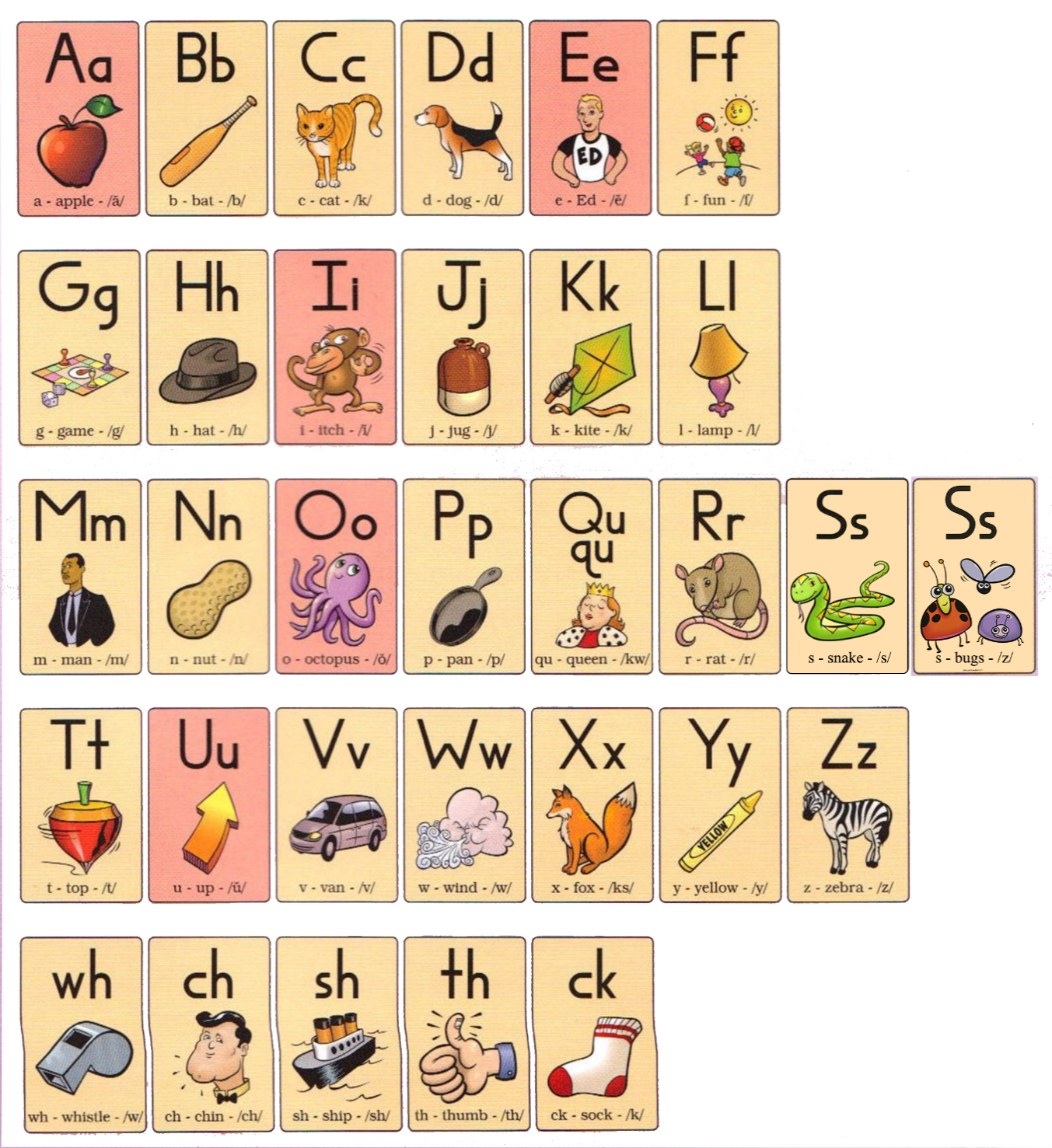 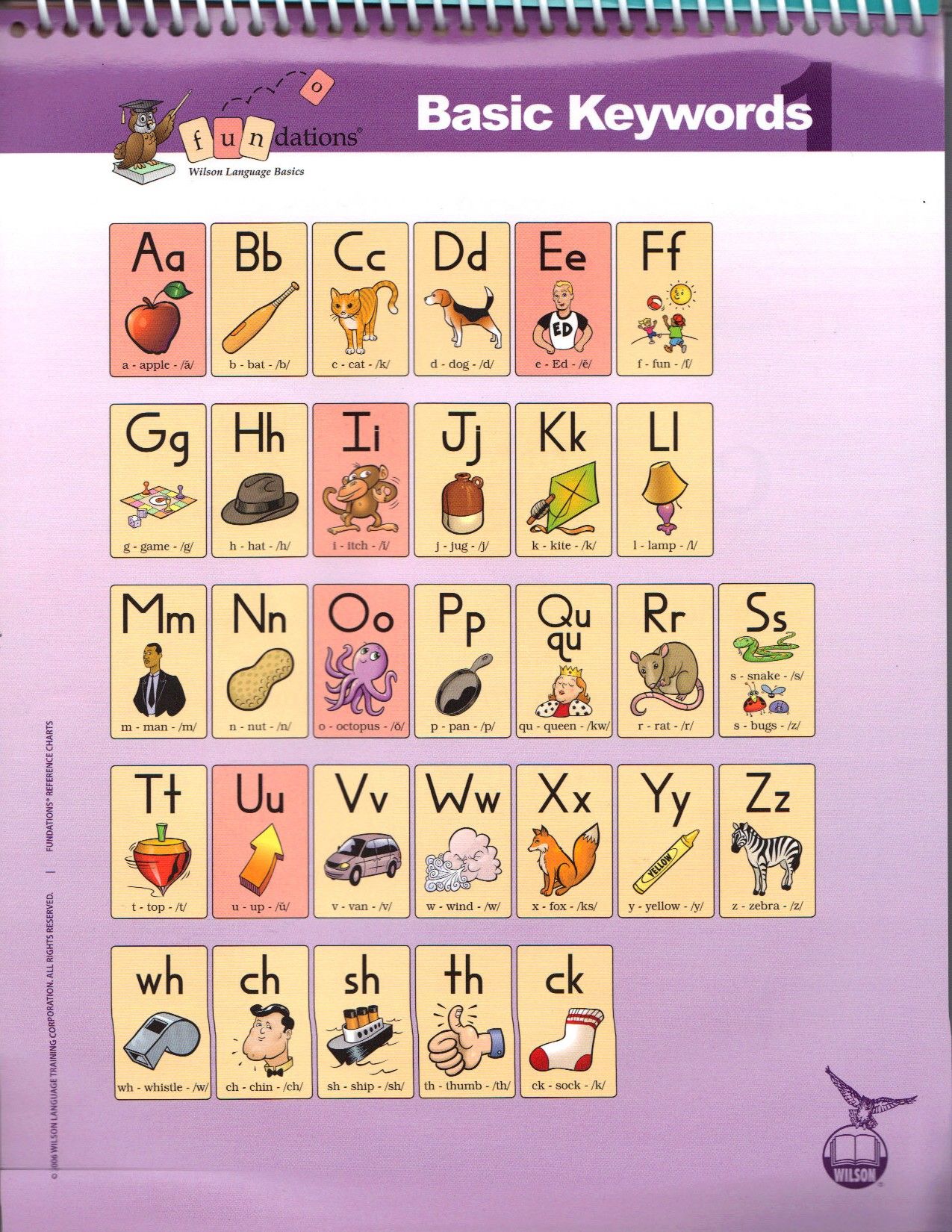 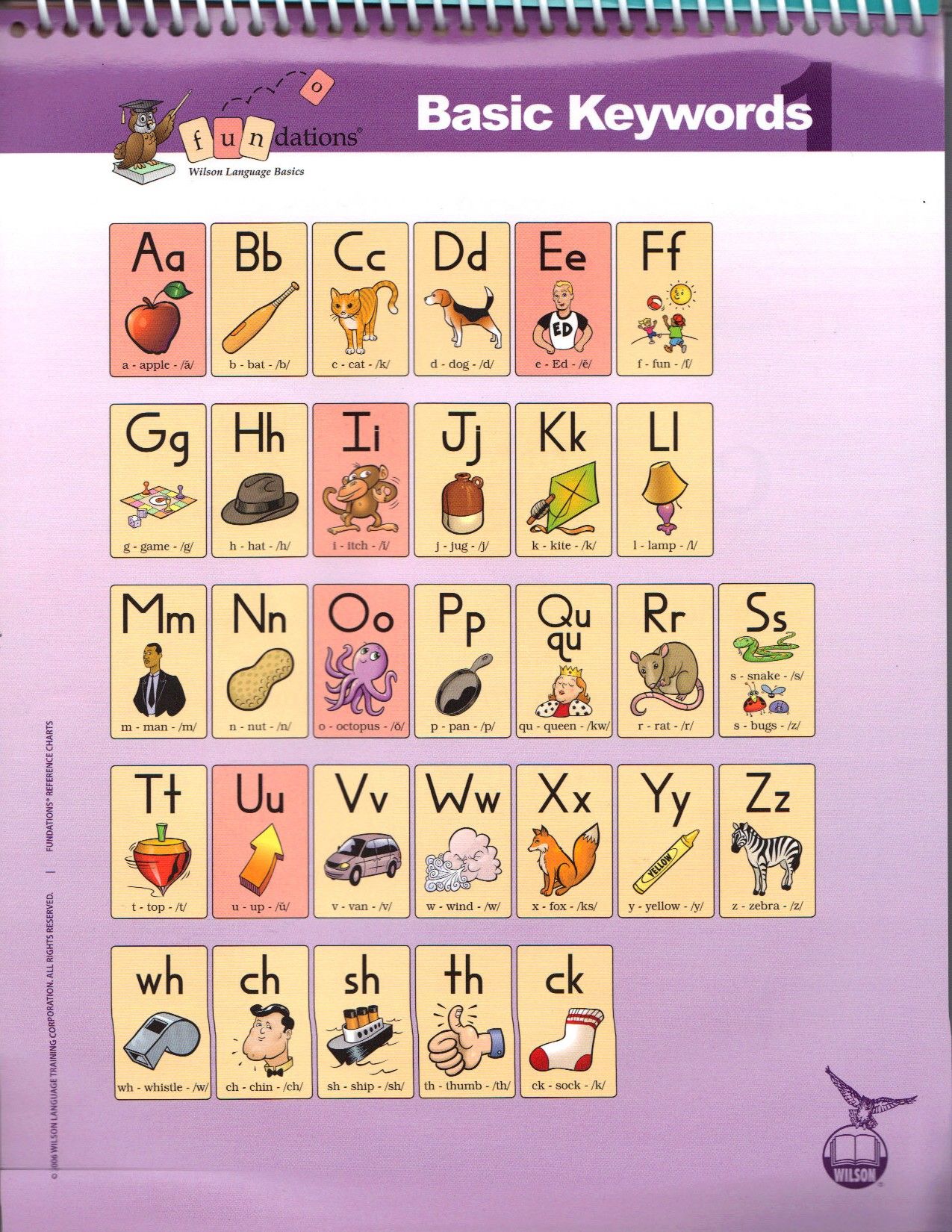 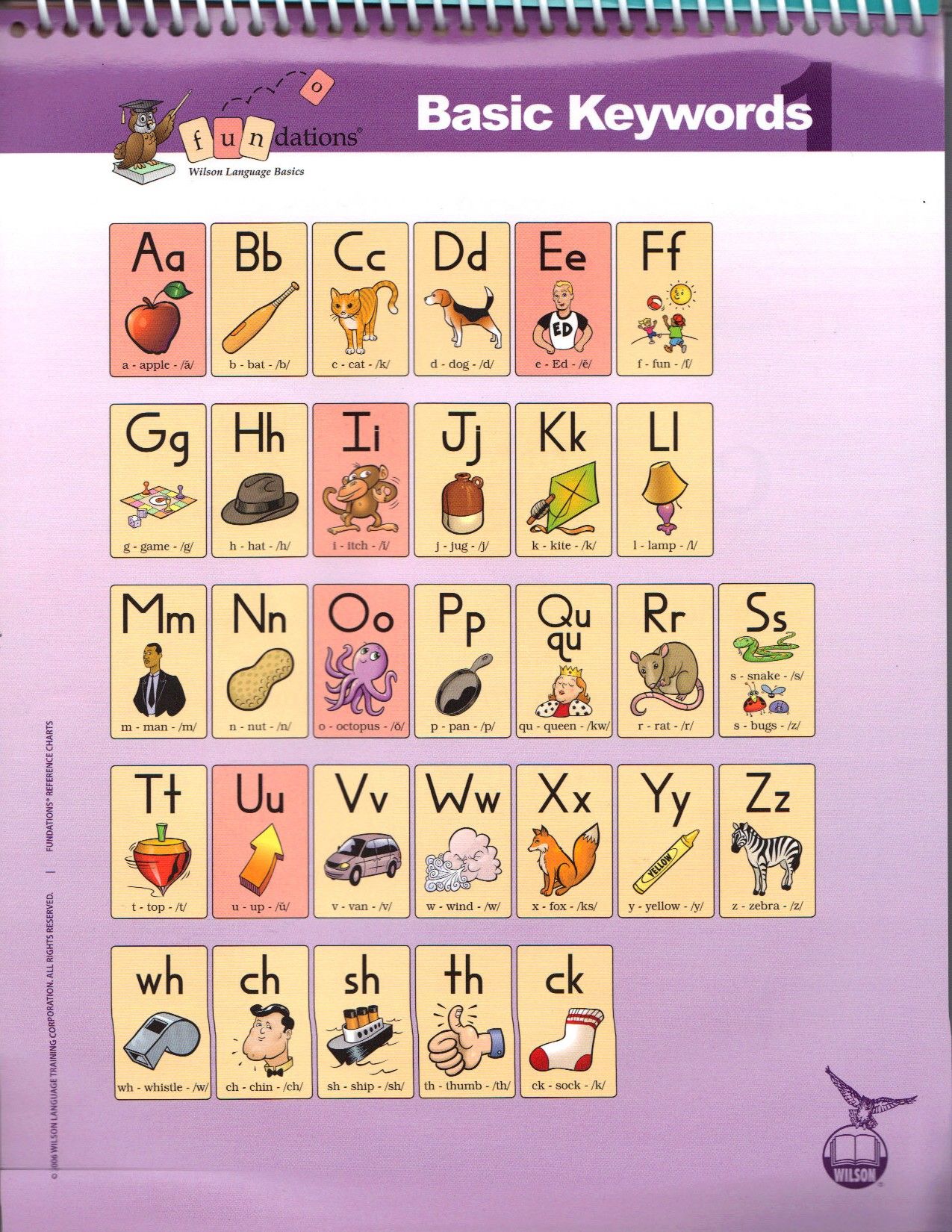 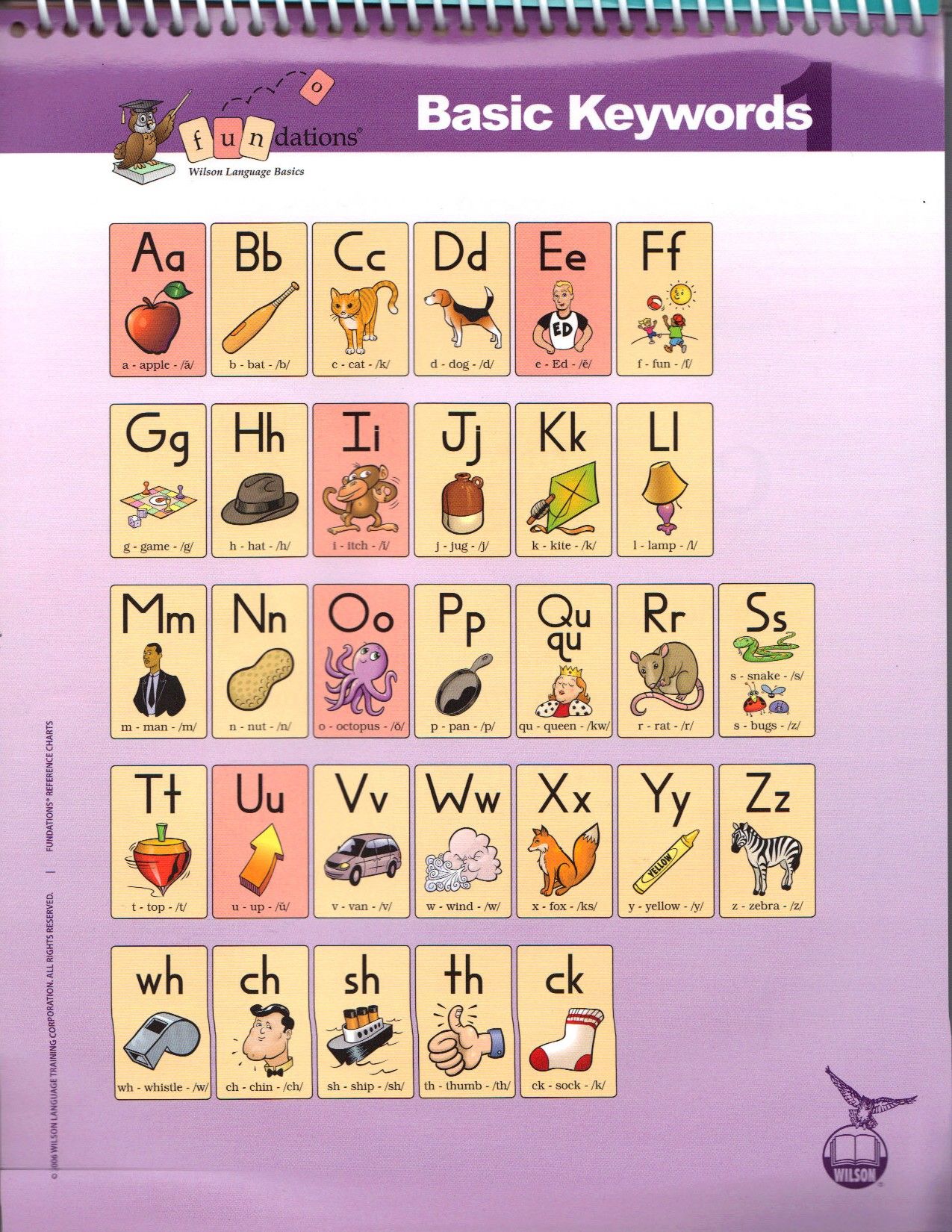 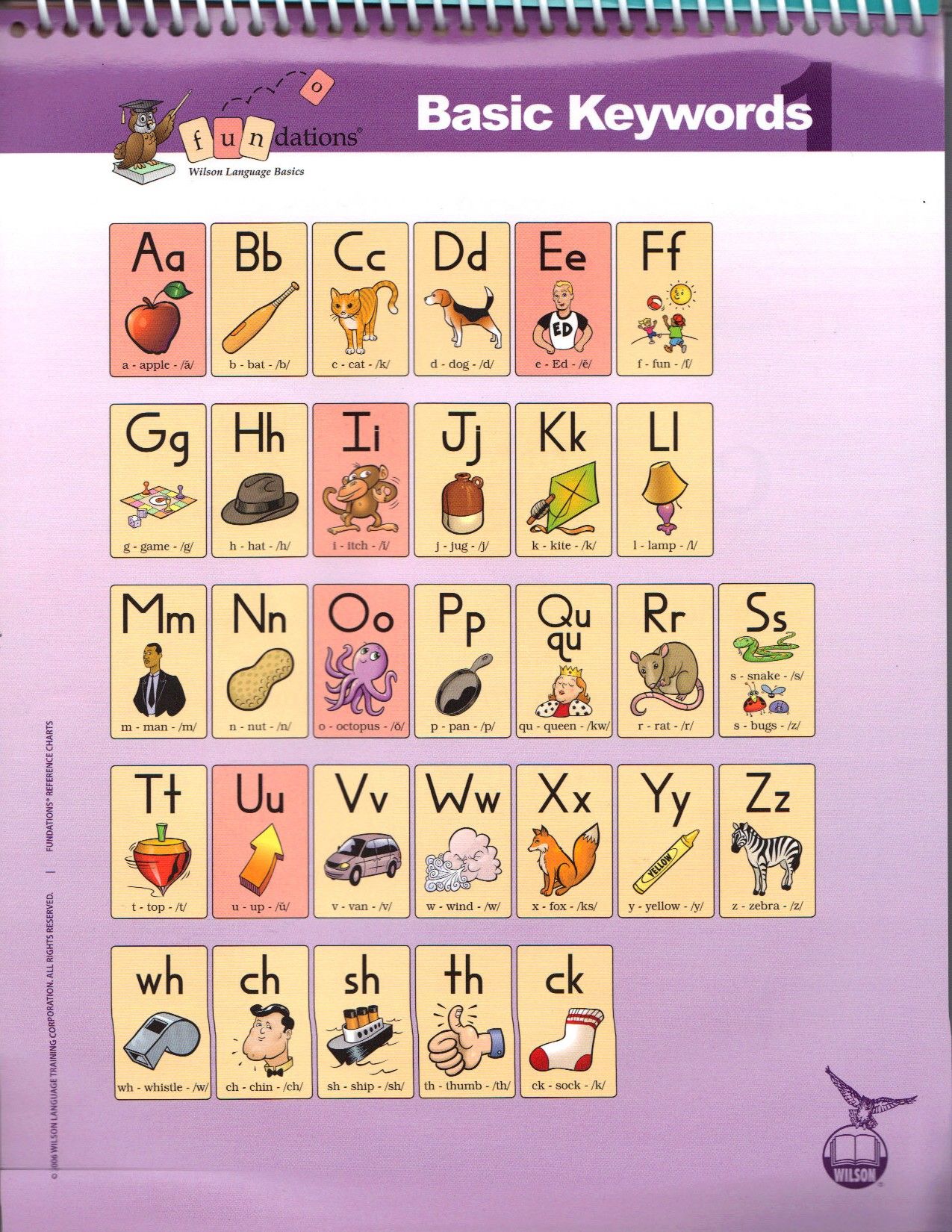 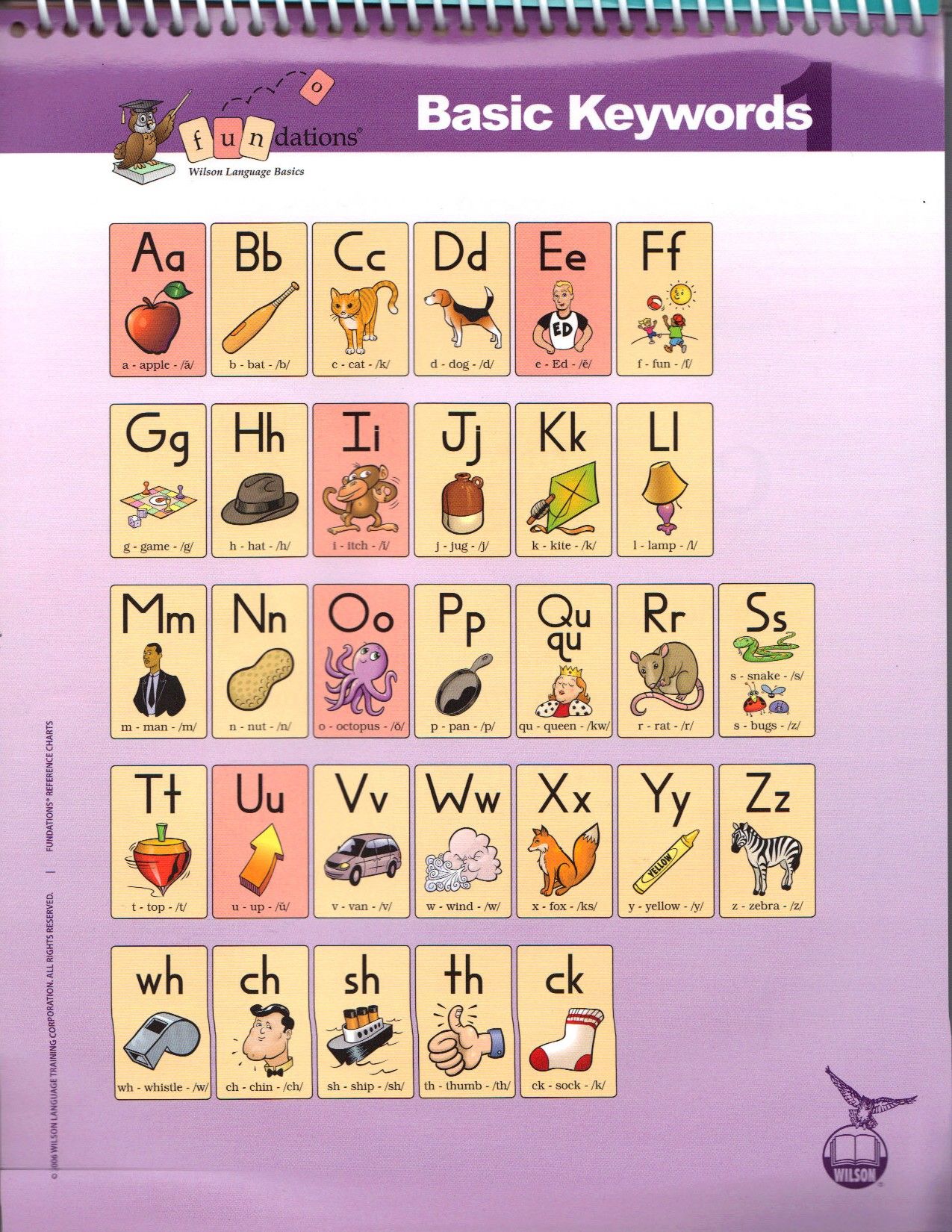 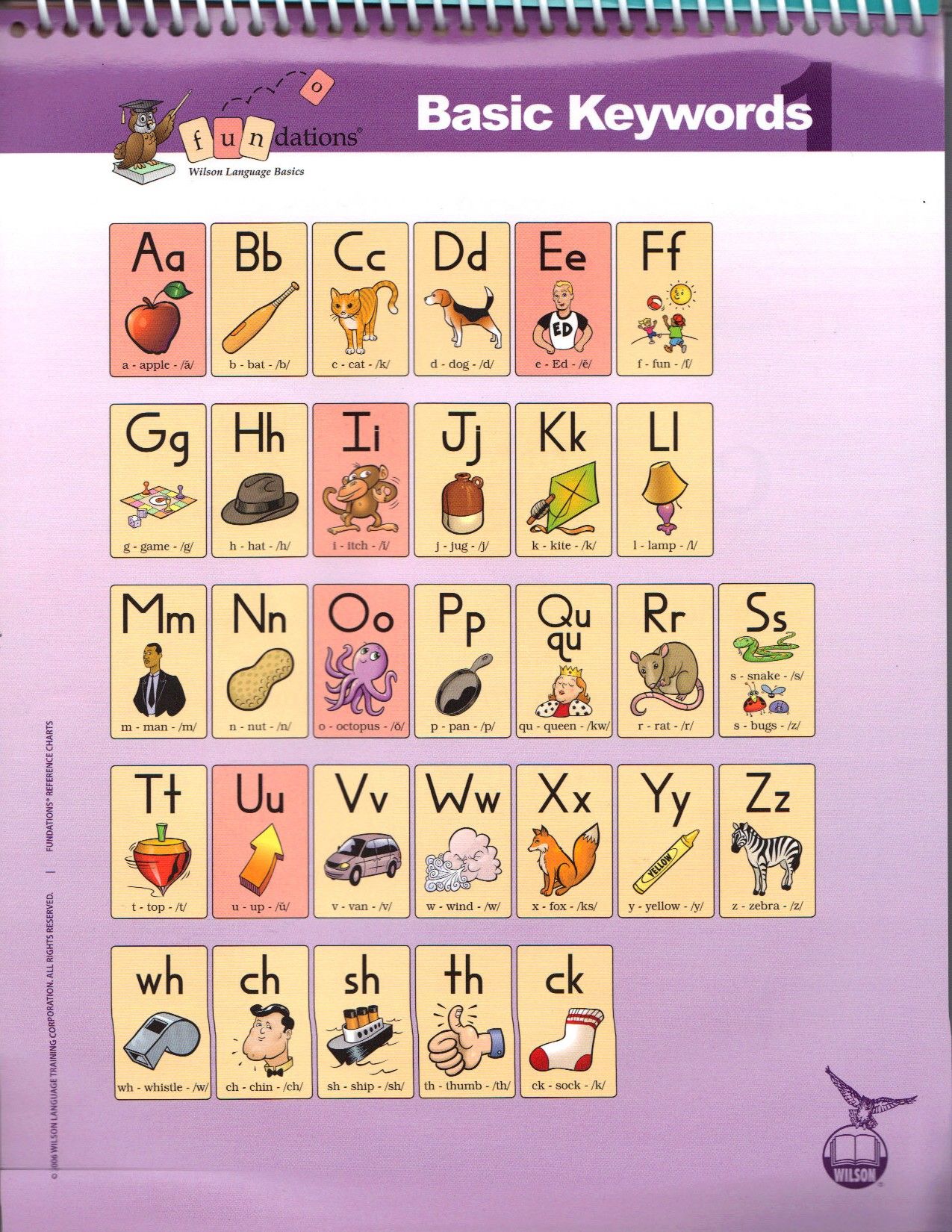 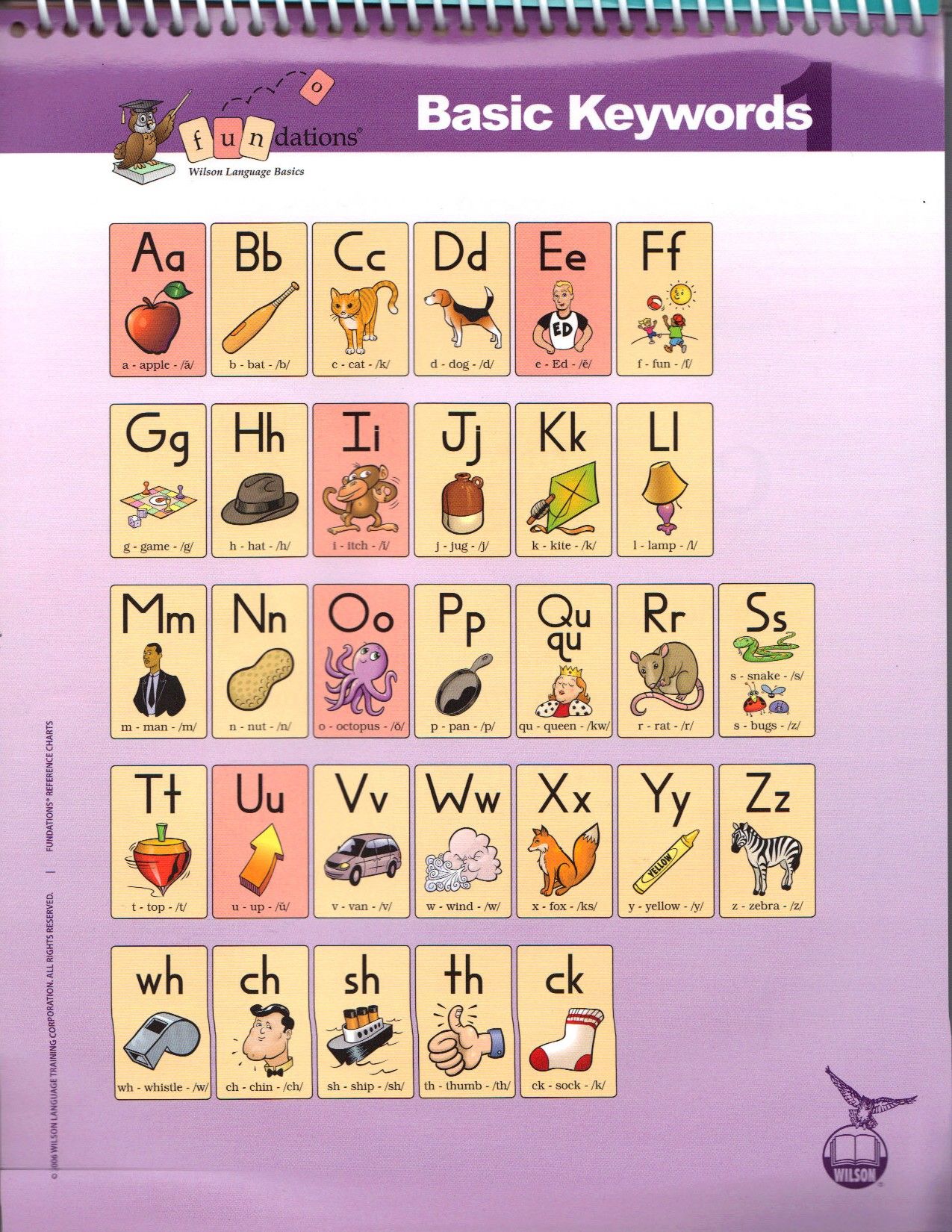 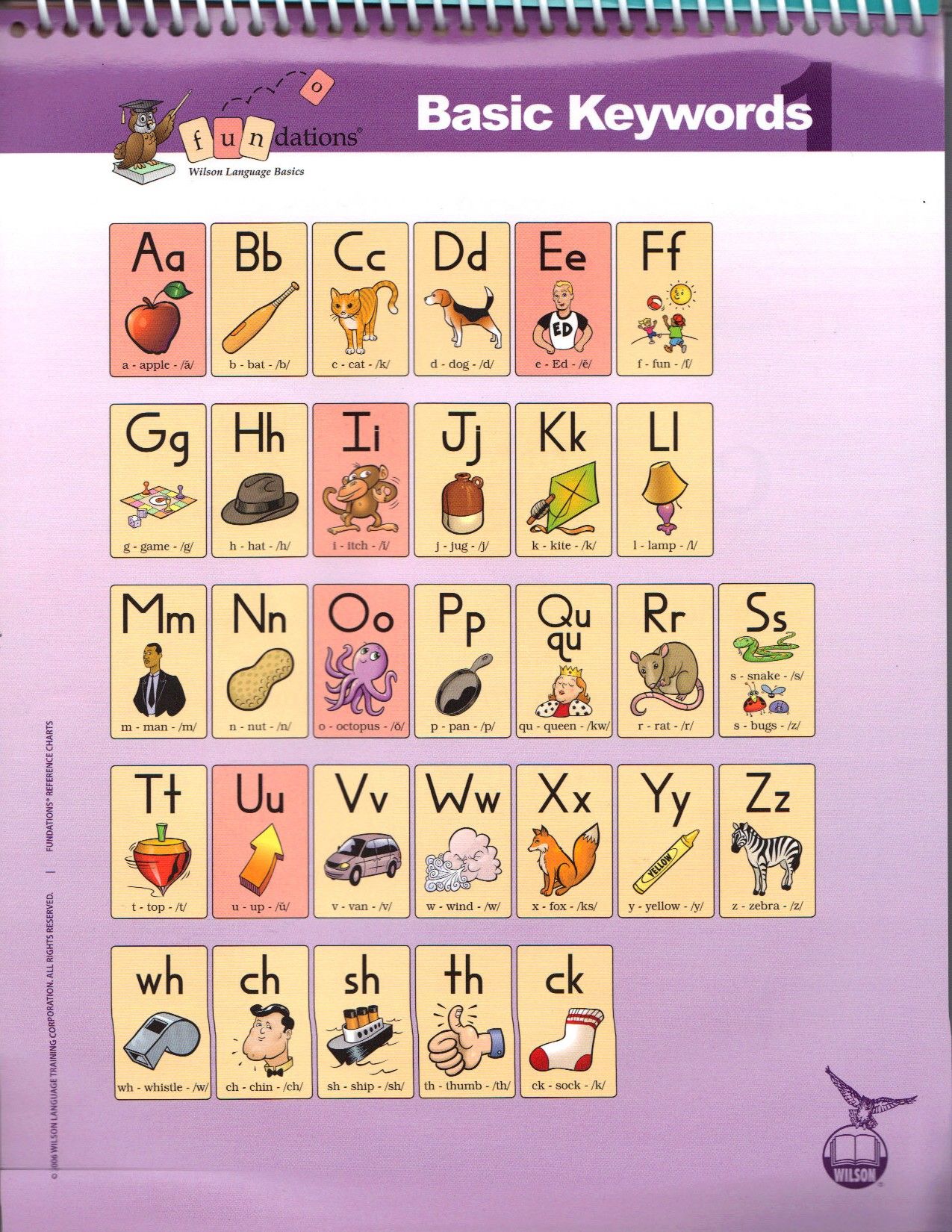 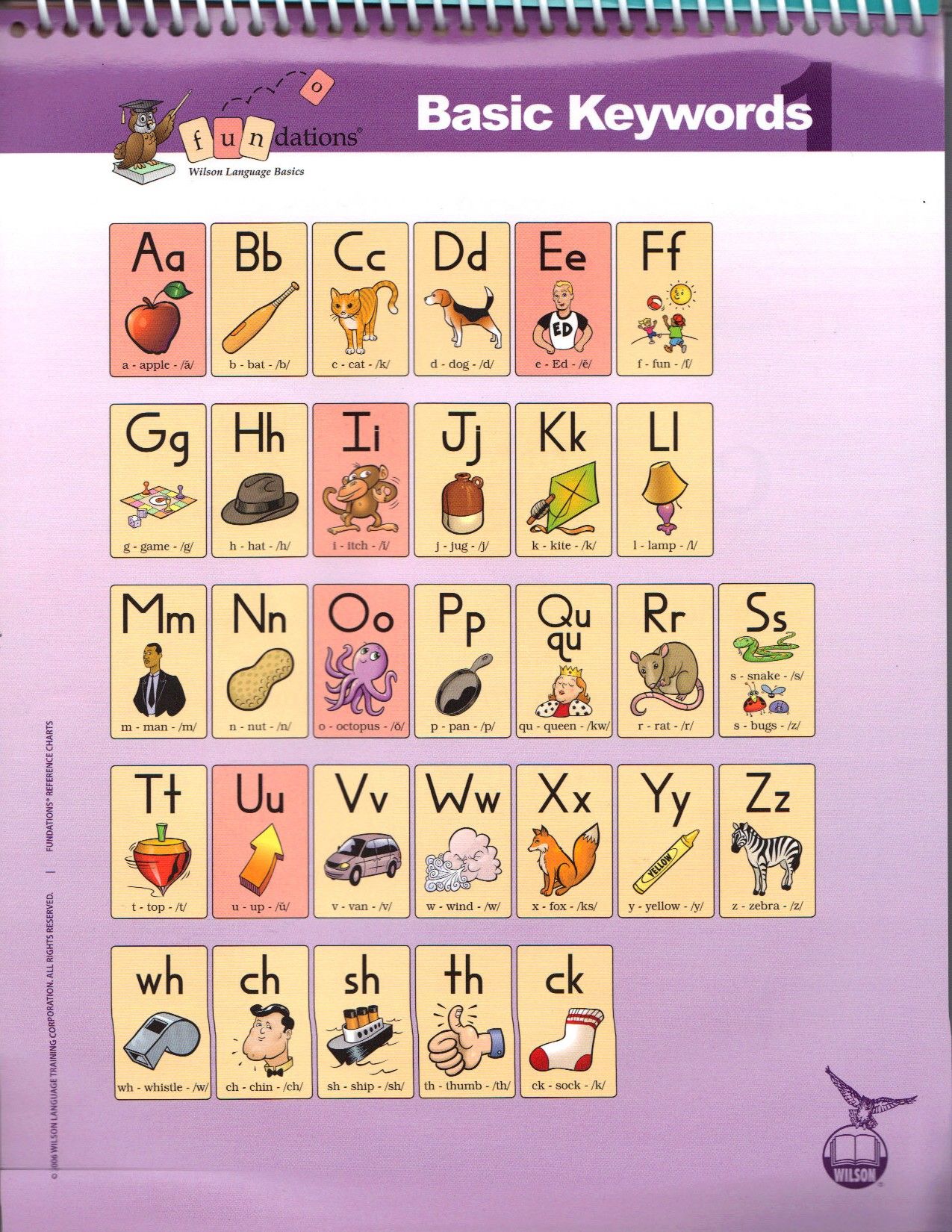 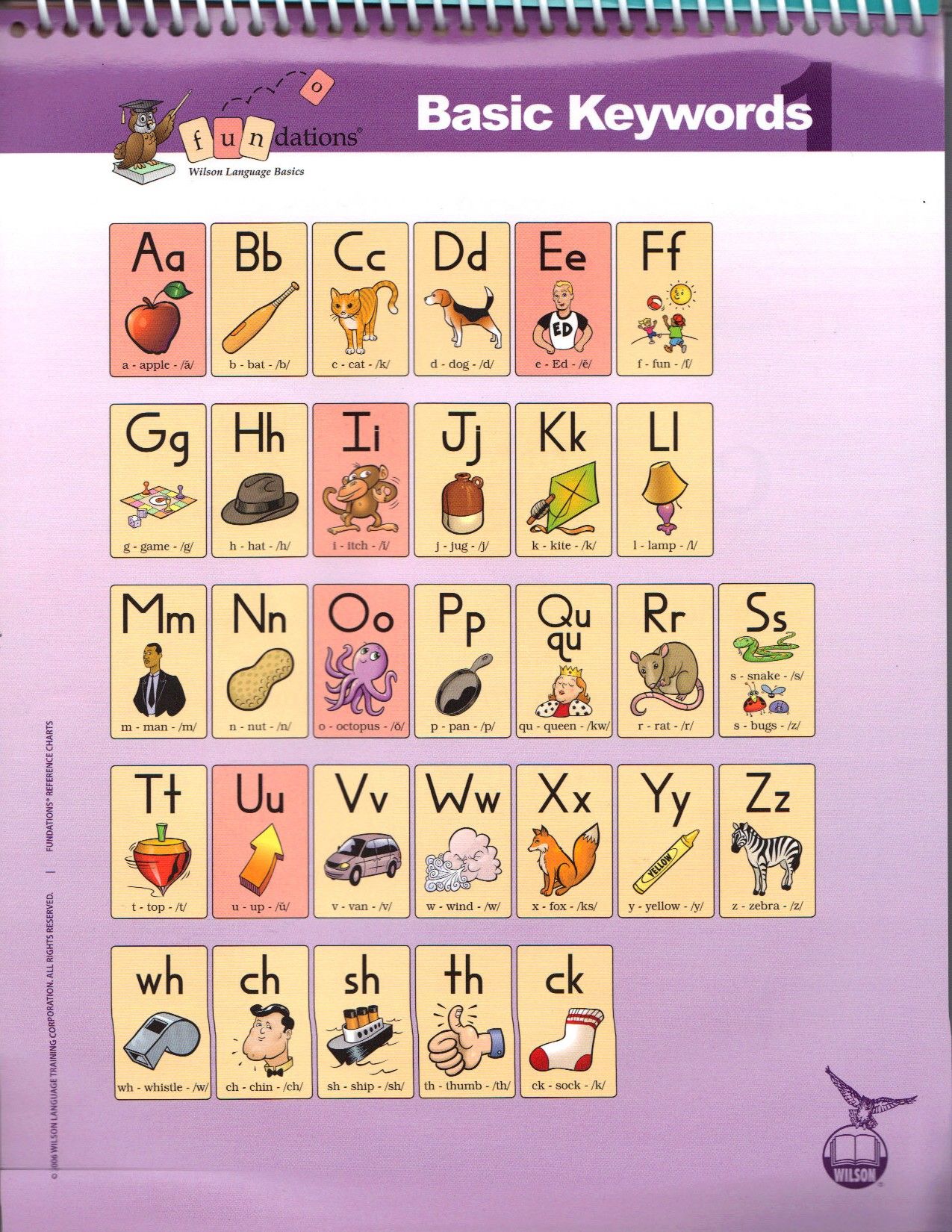 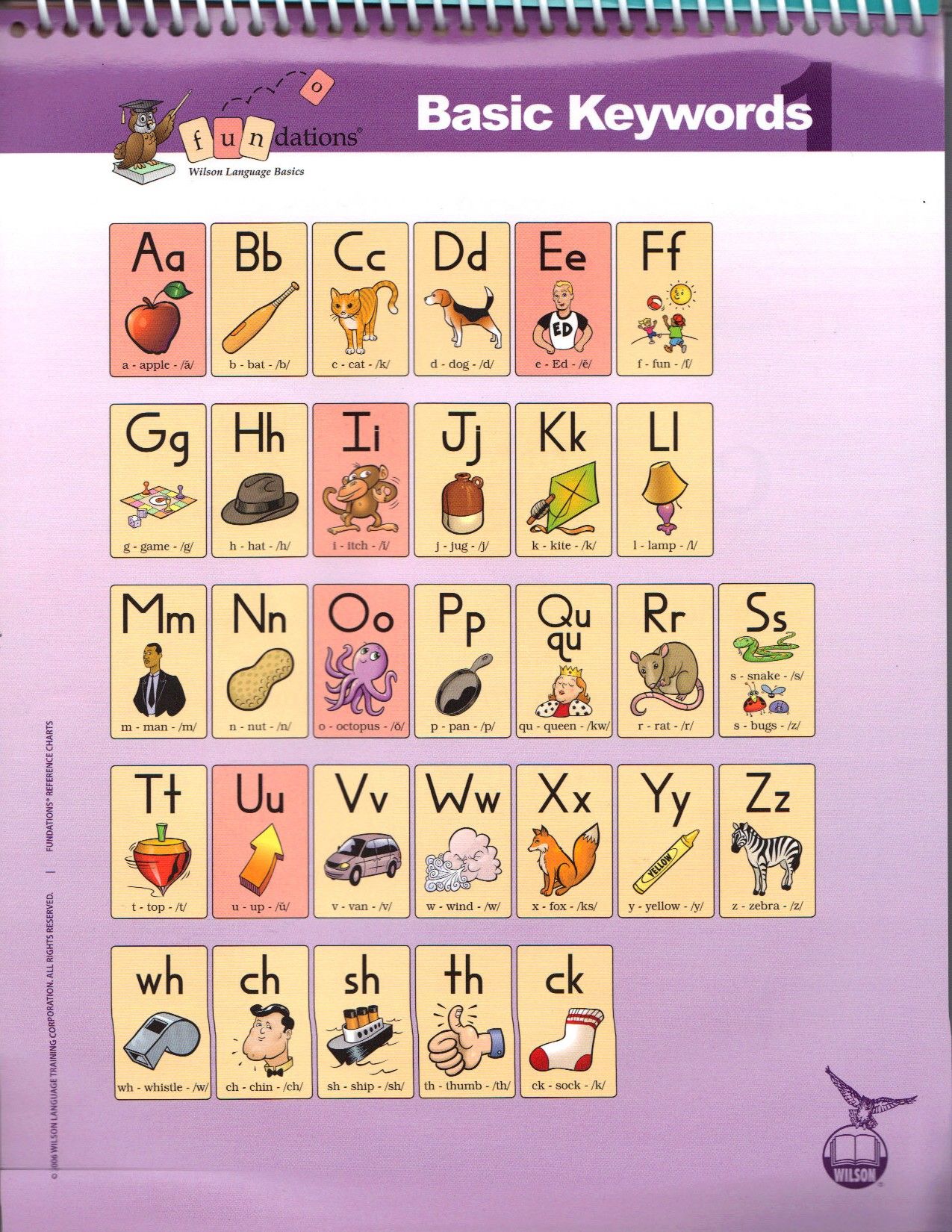 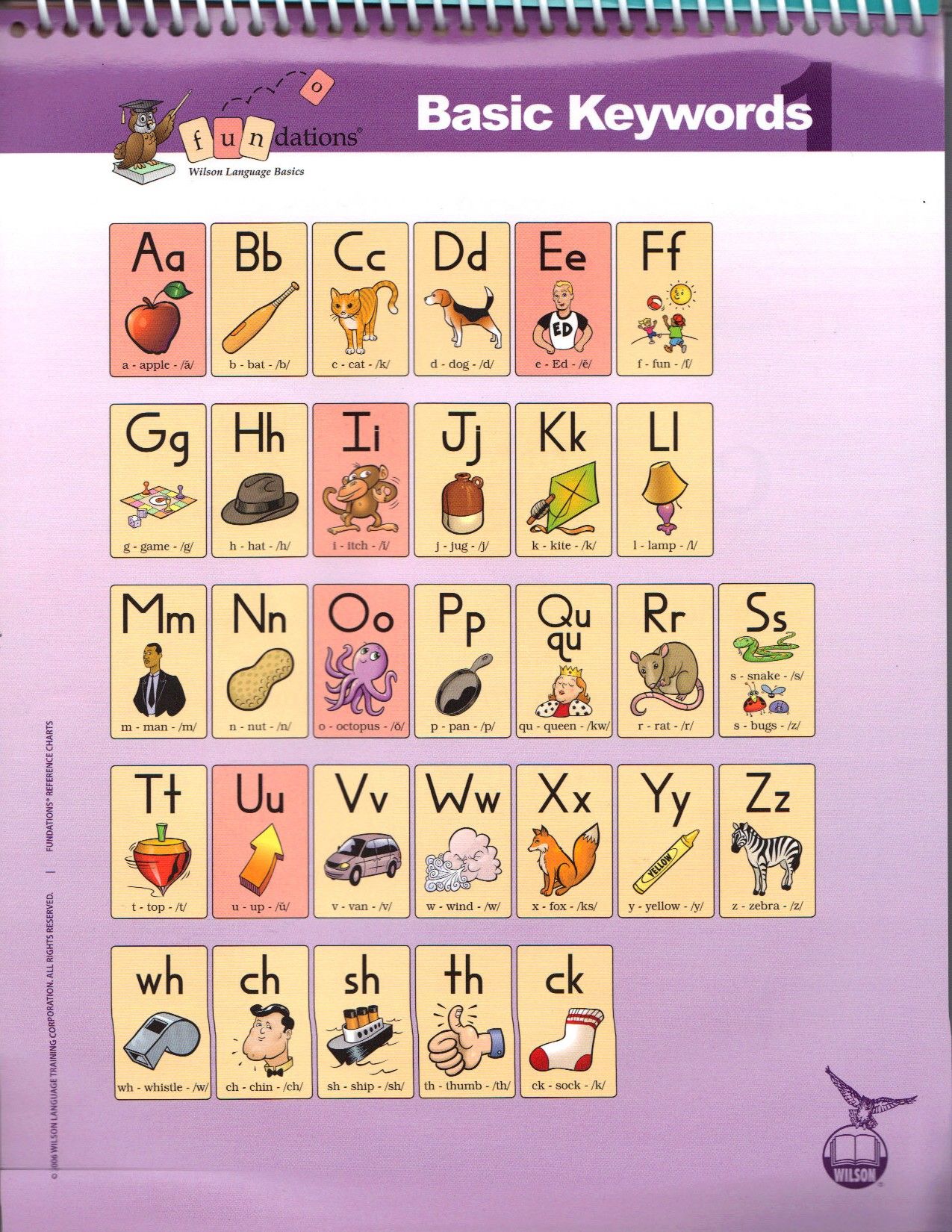 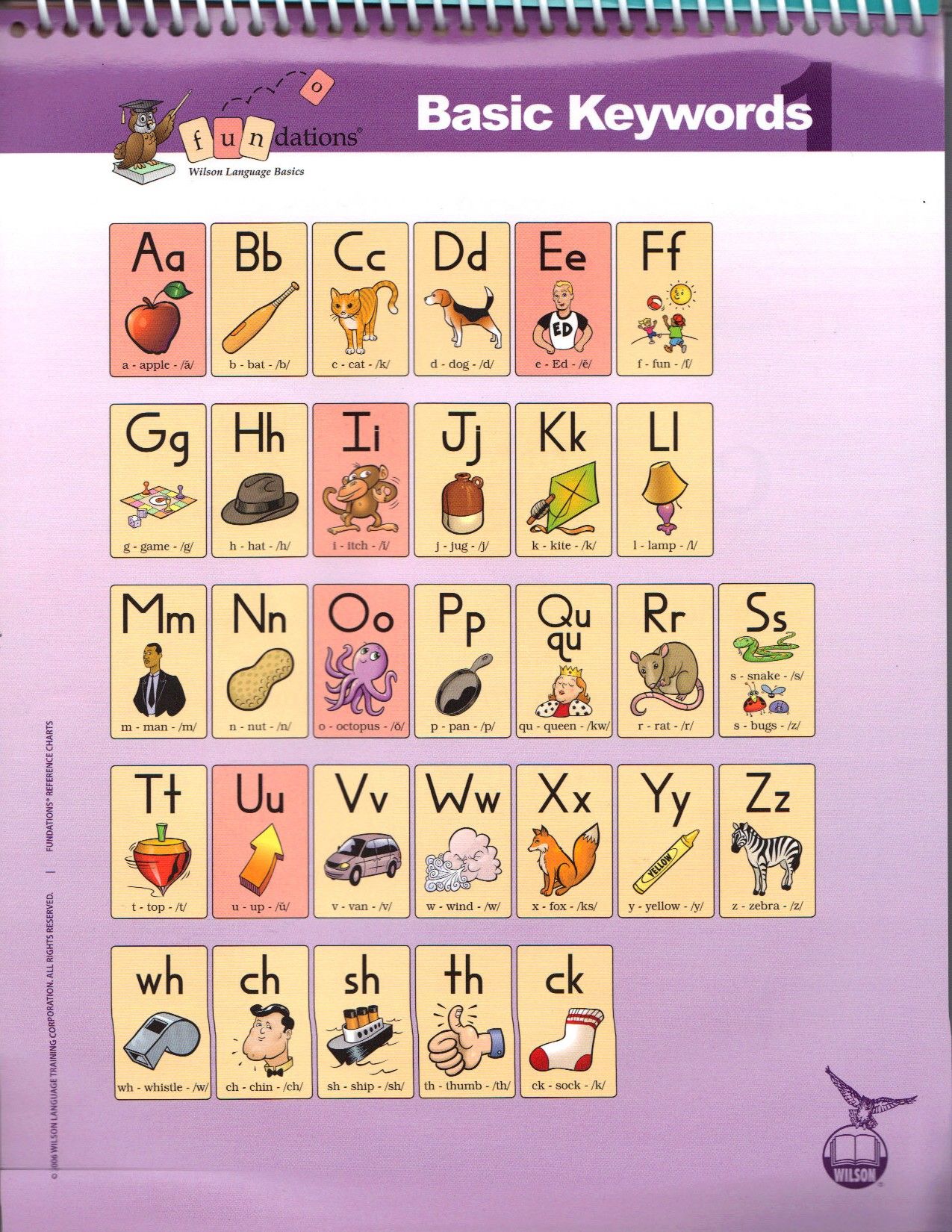 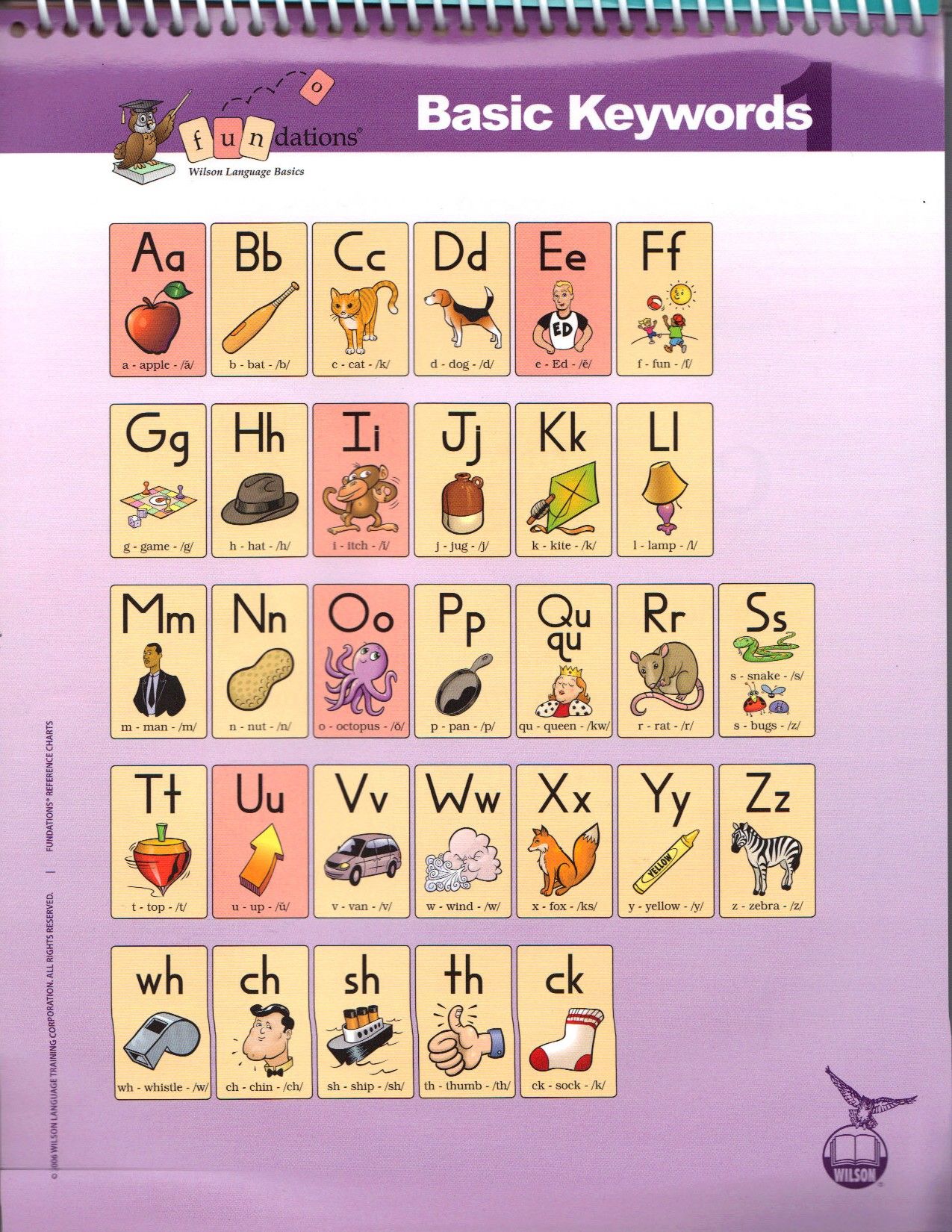 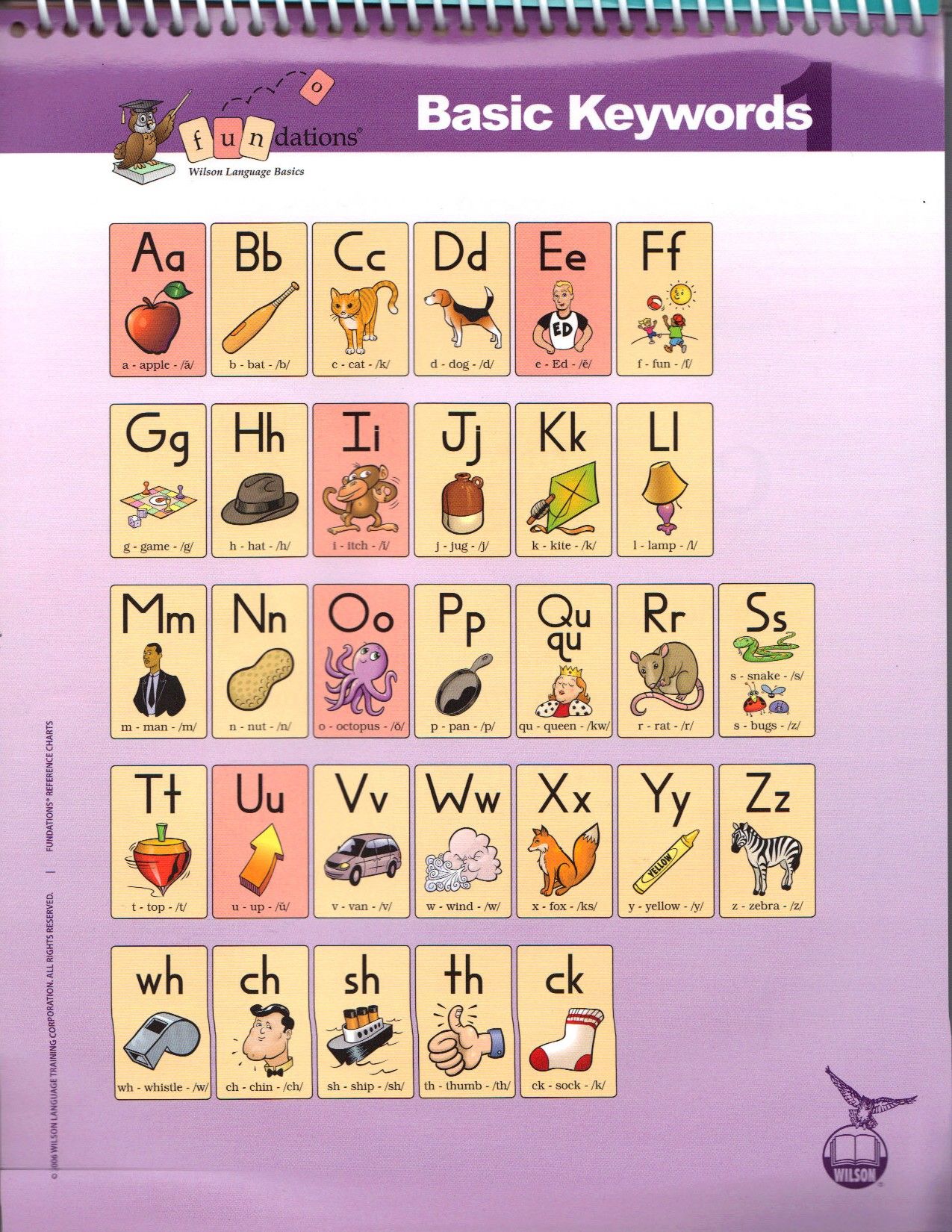 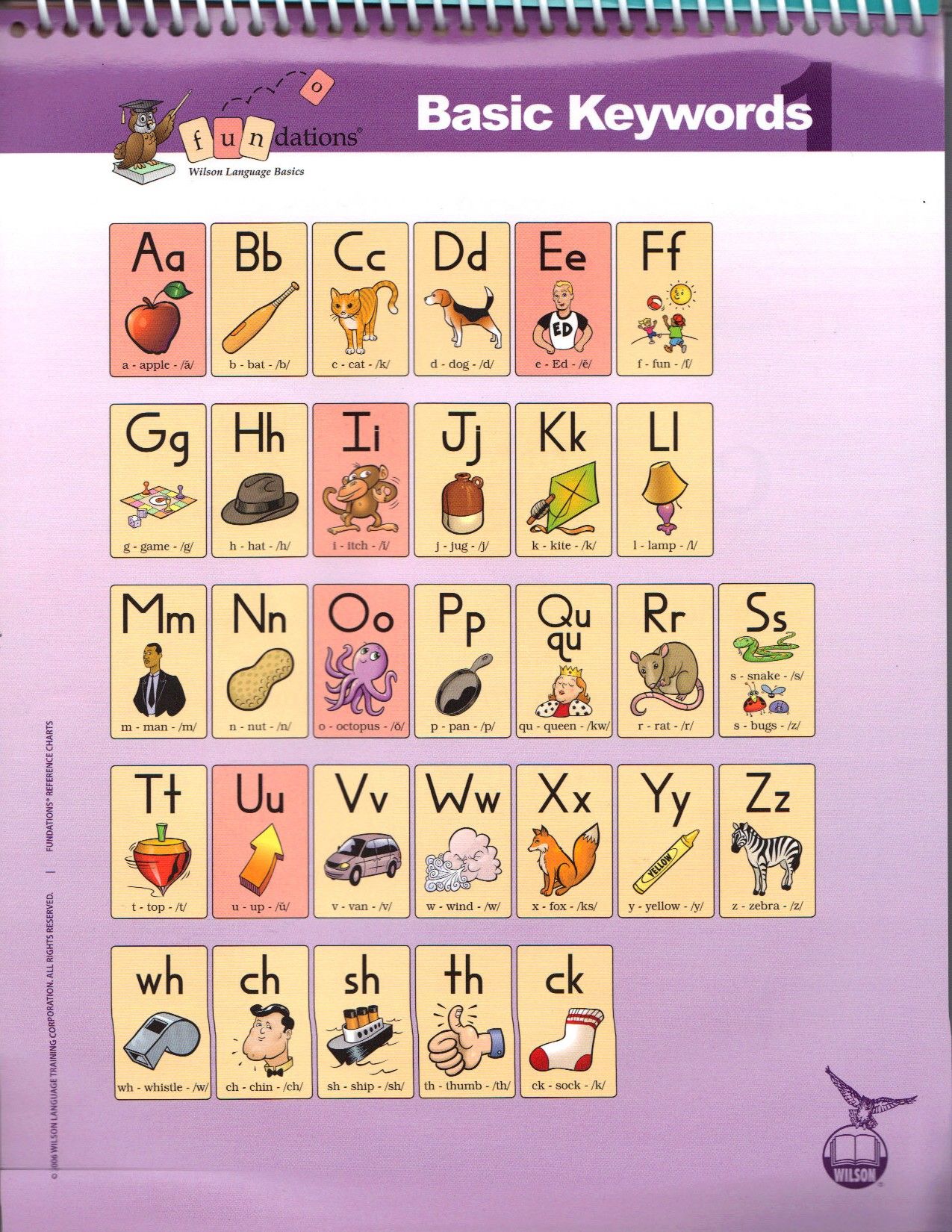 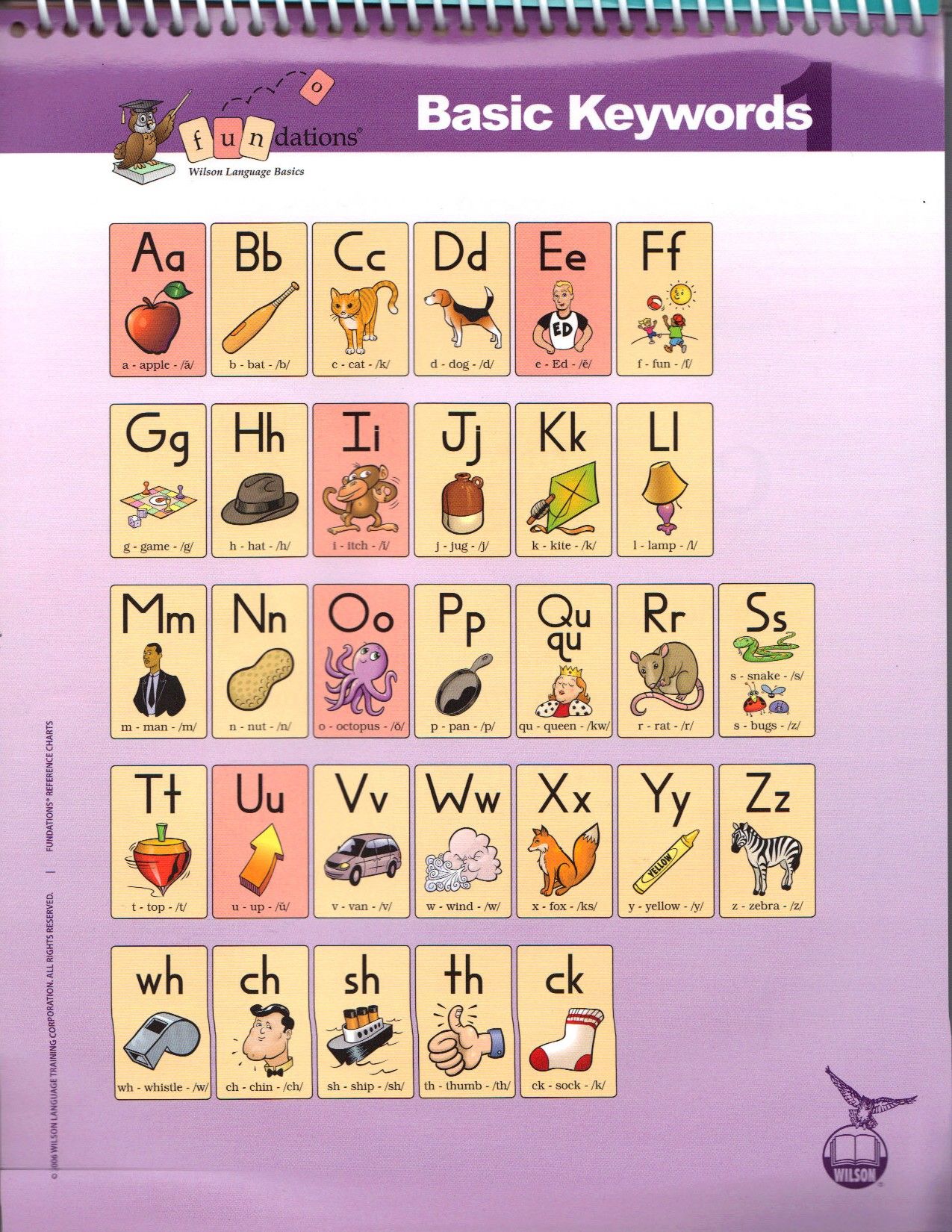 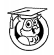 Large Sound Cards | Units 7-14
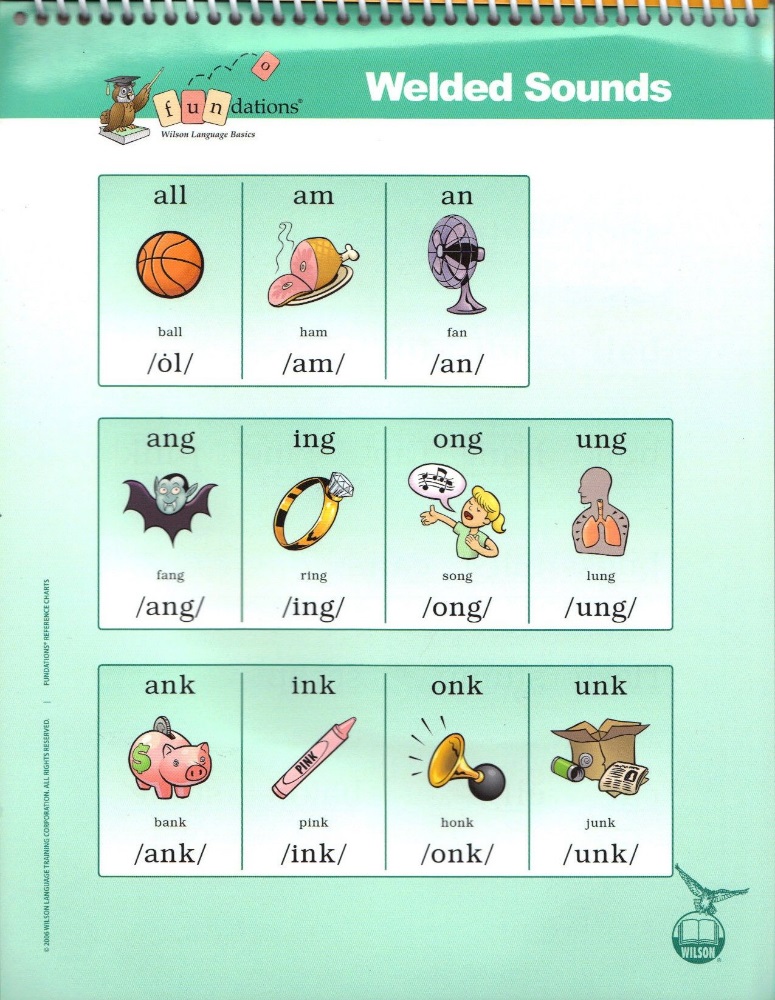 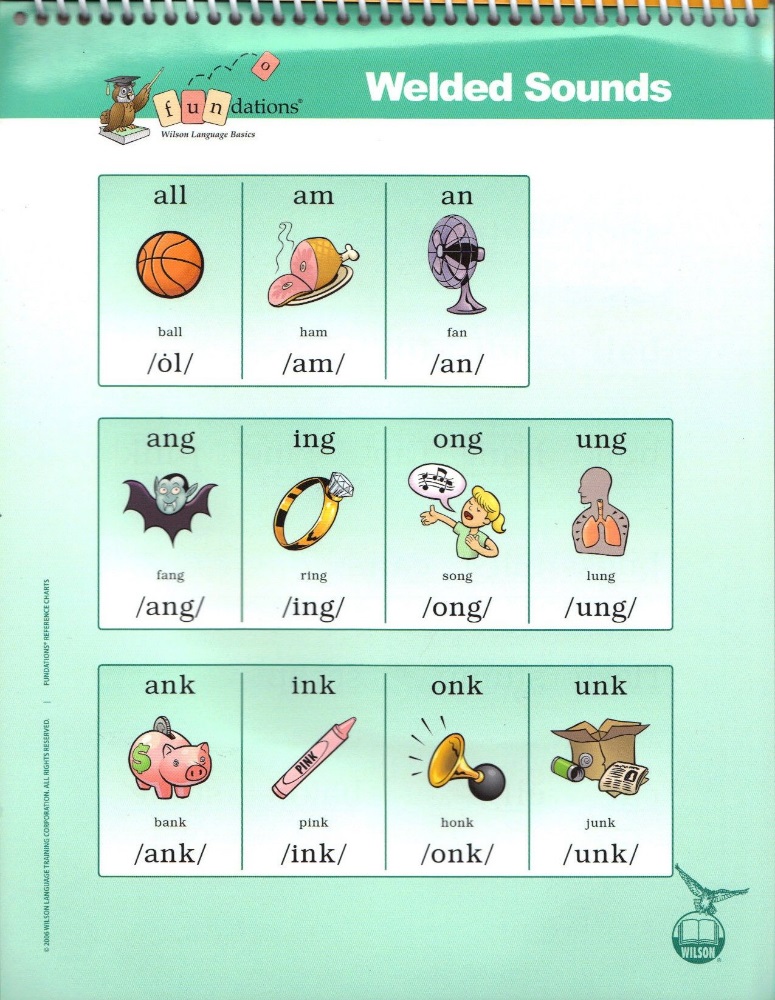 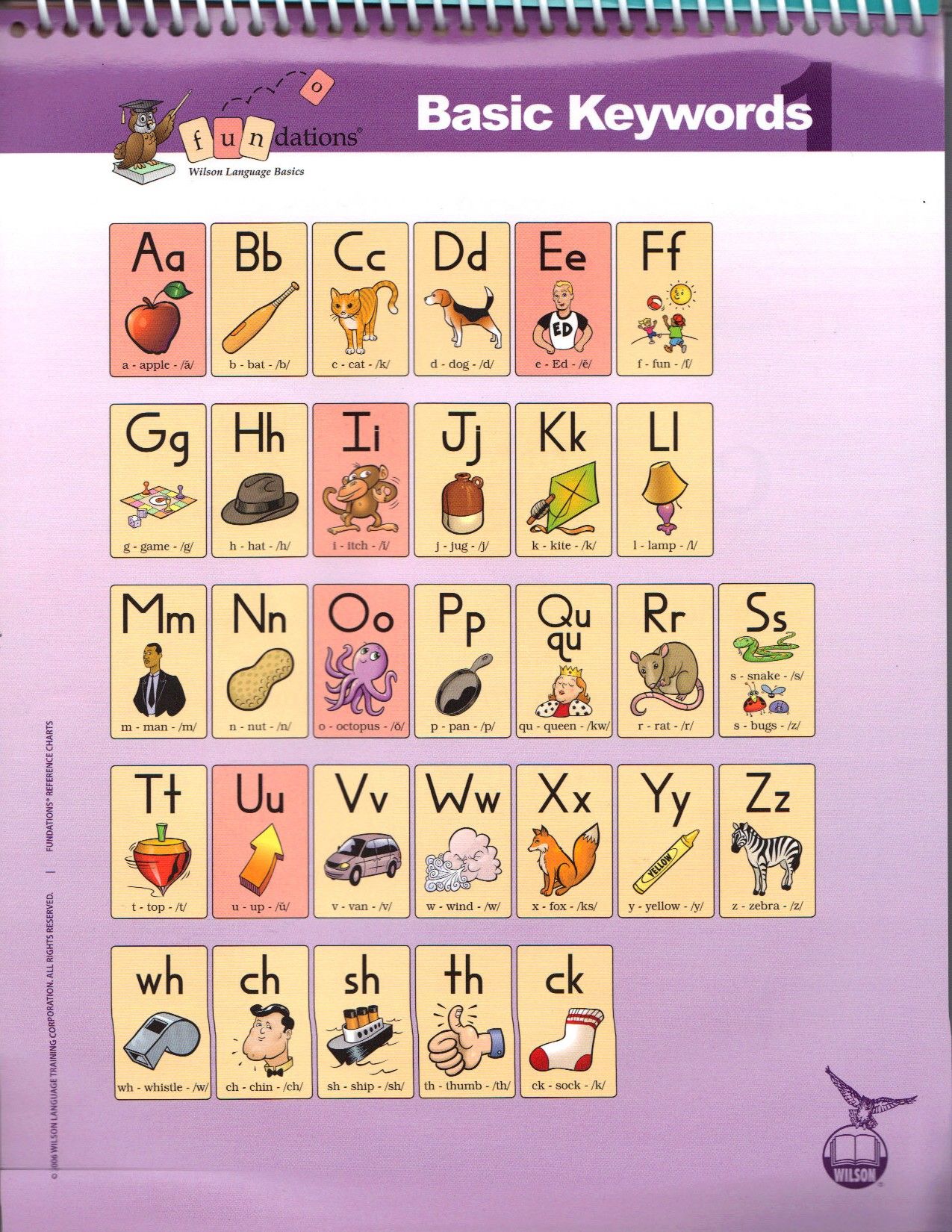 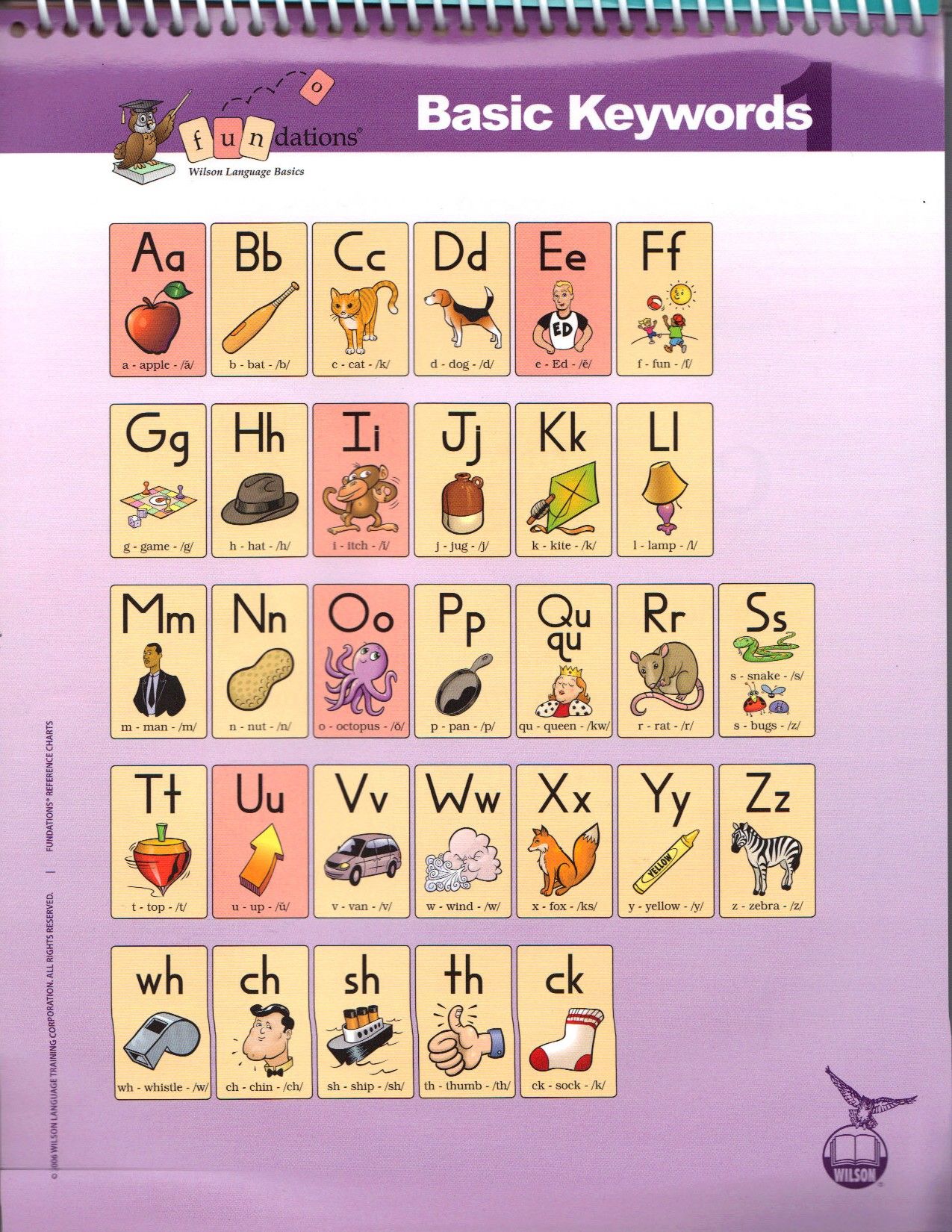 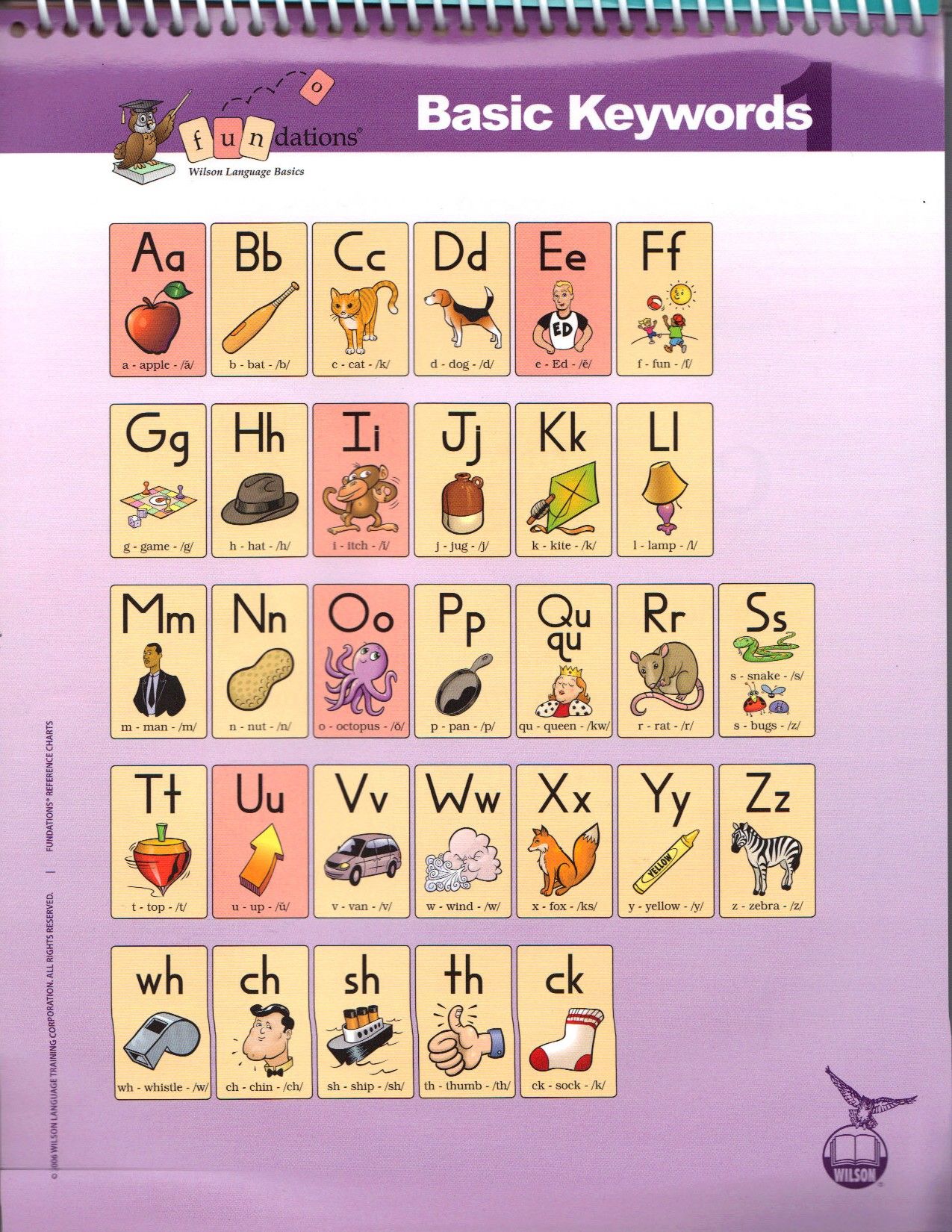 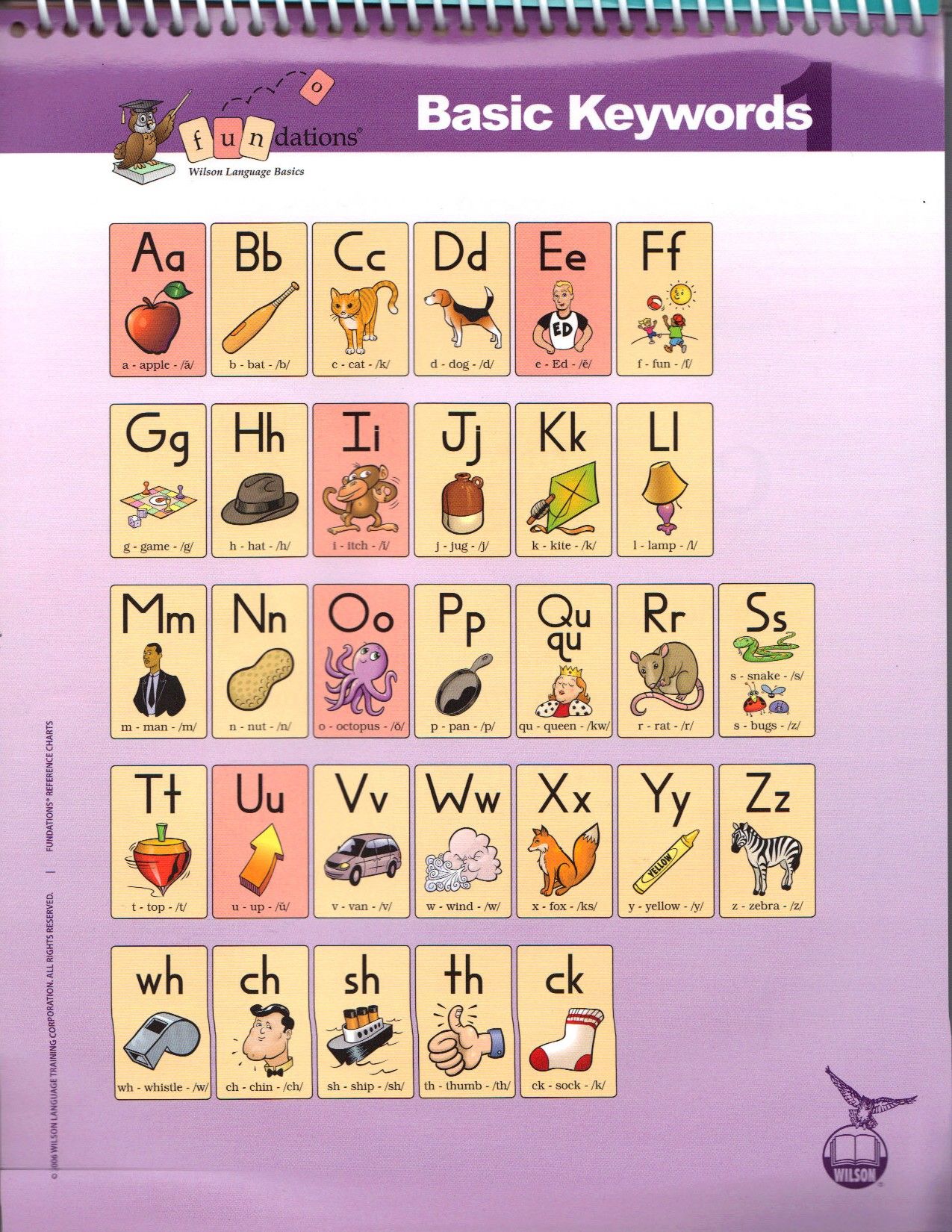 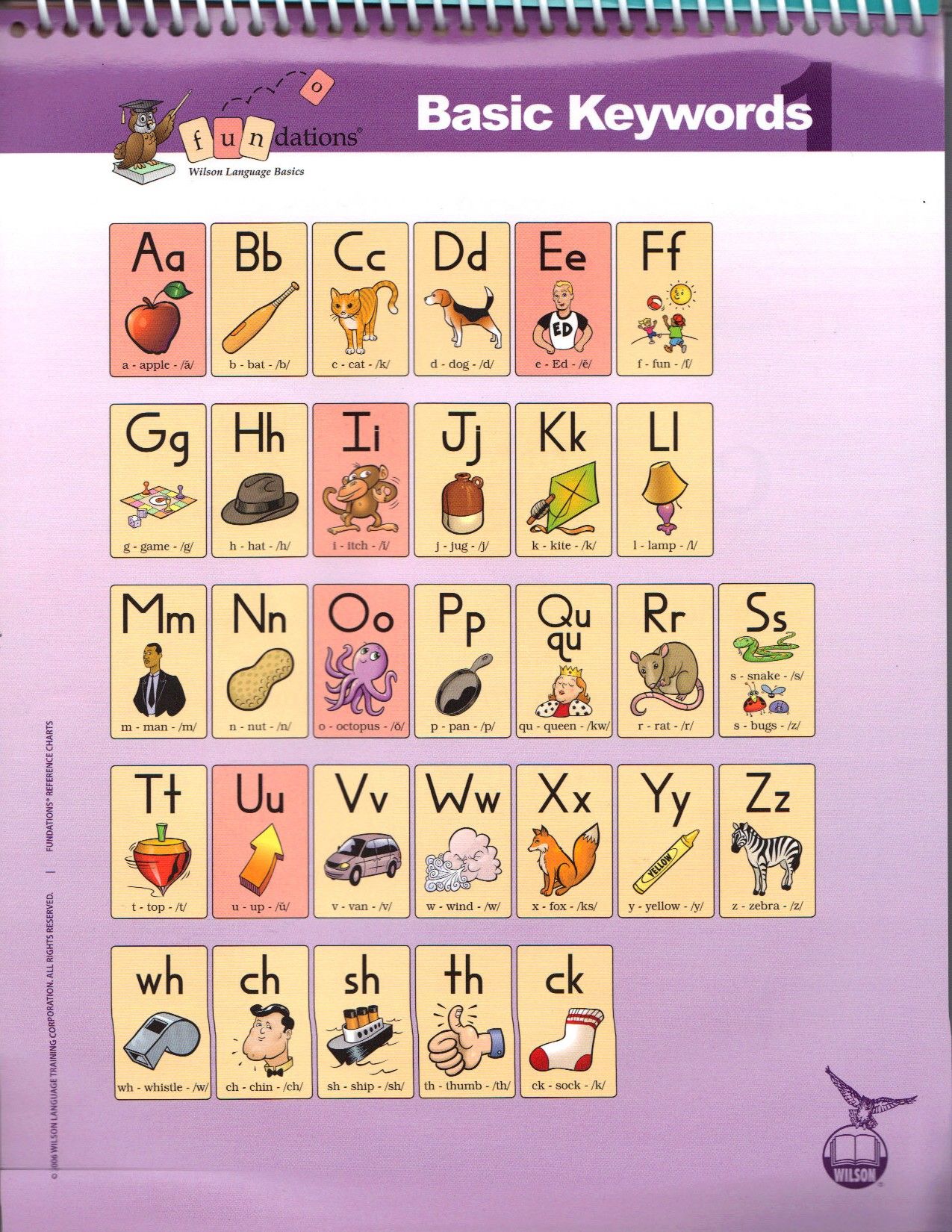 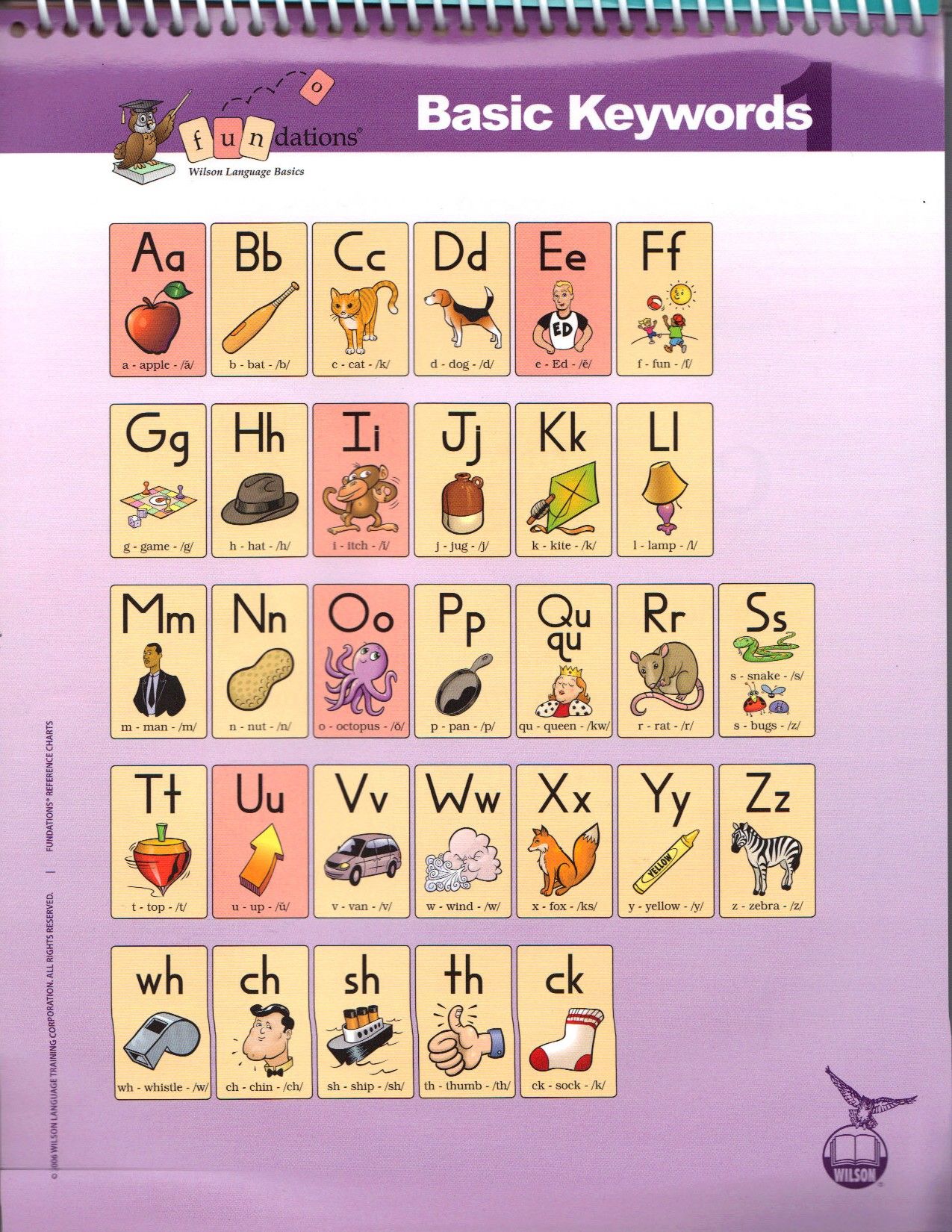 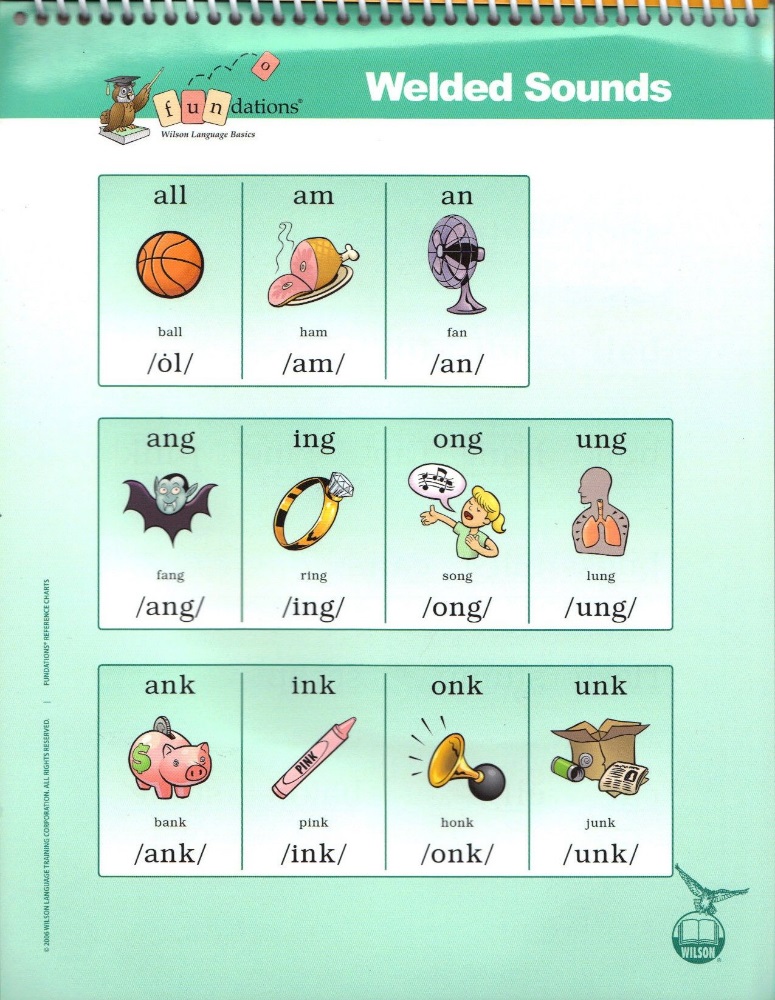 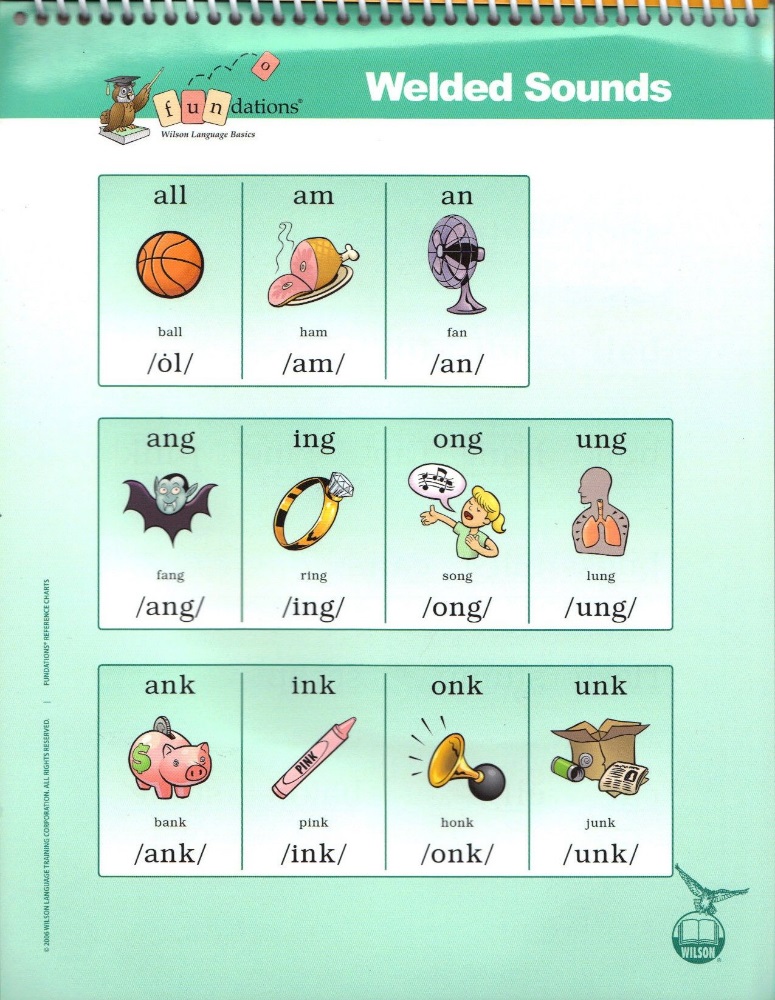 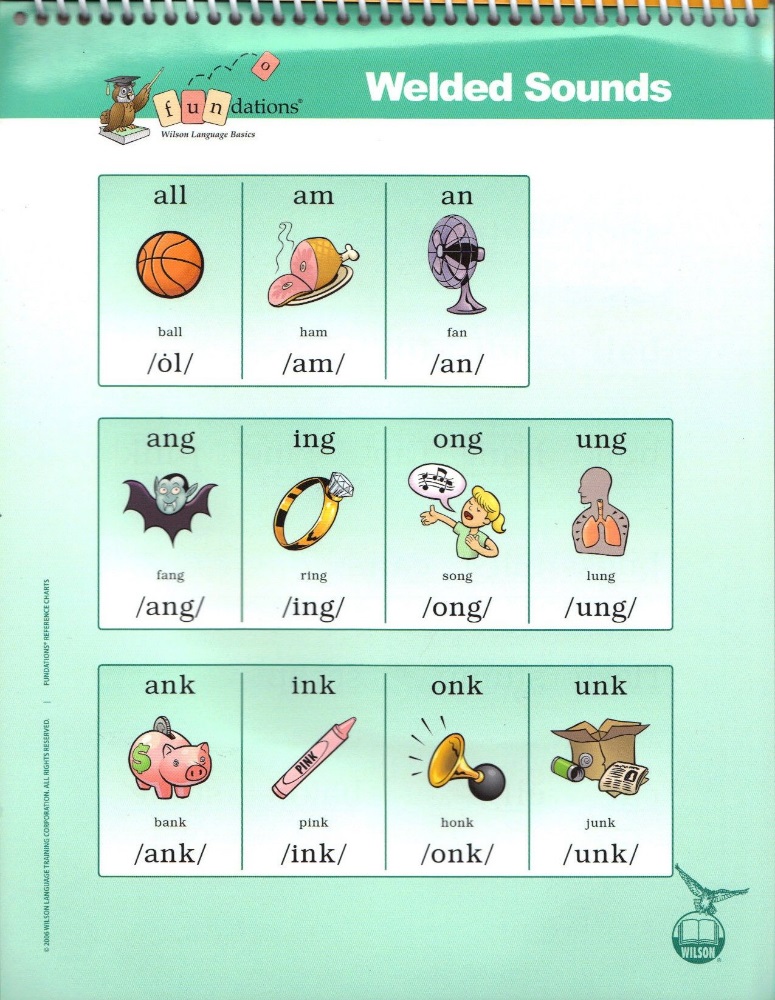 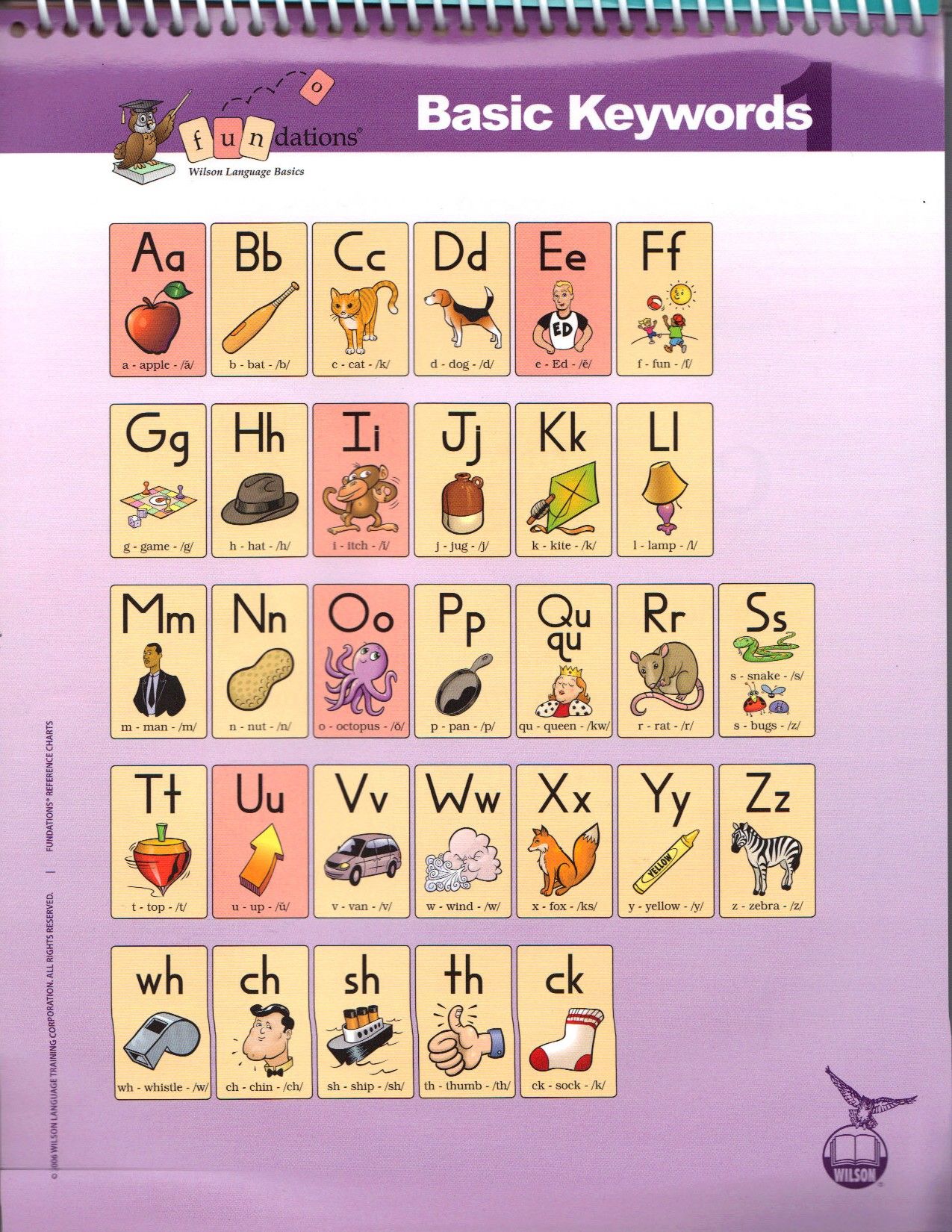 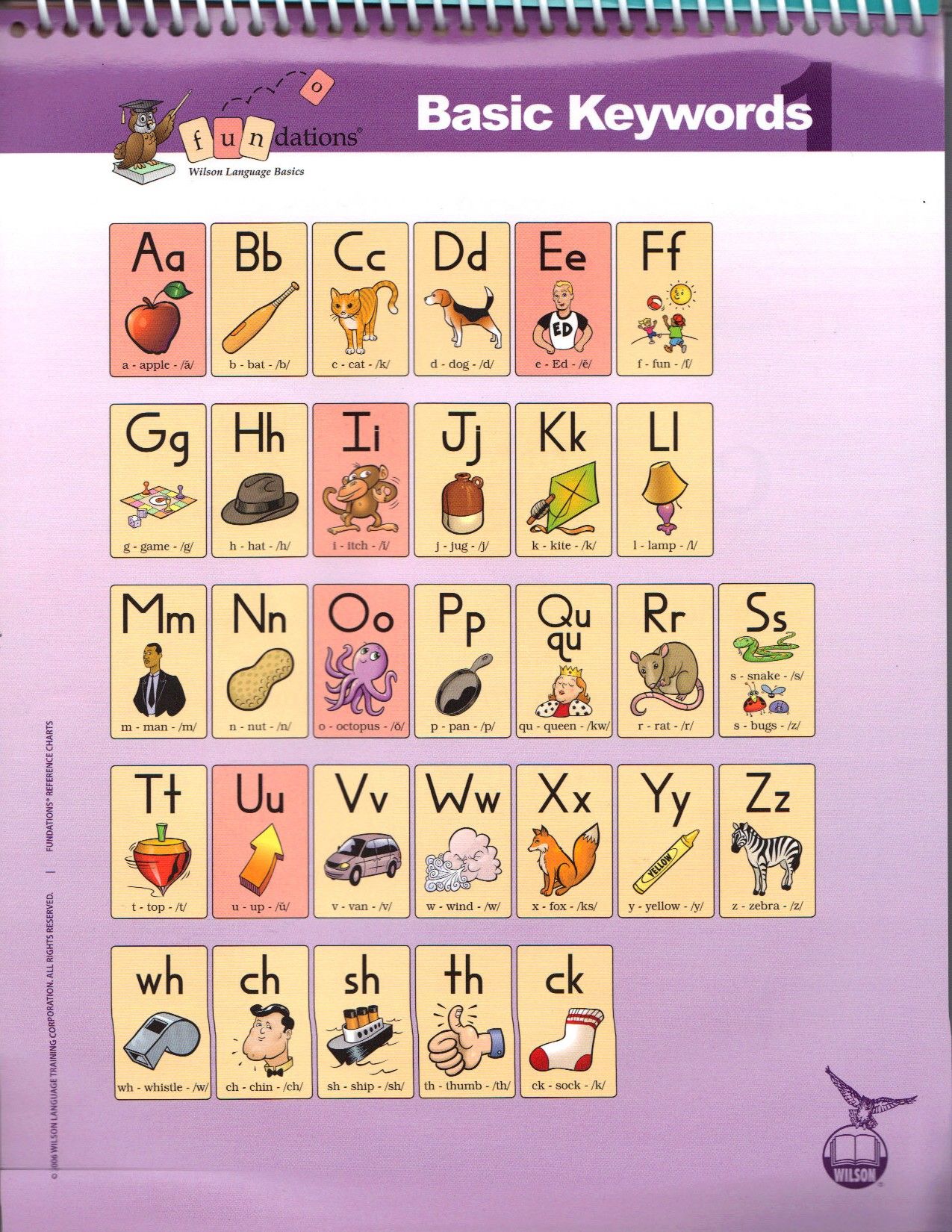 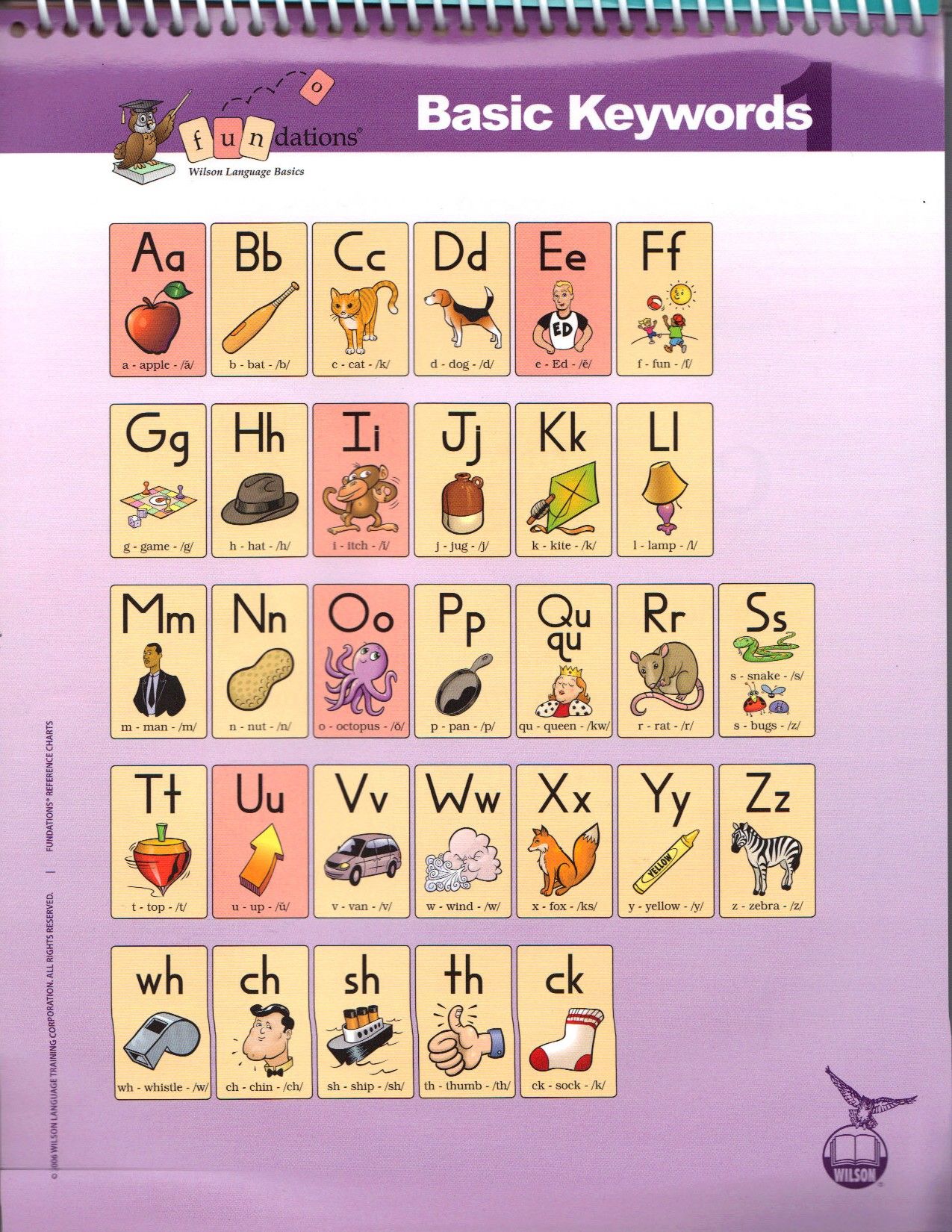 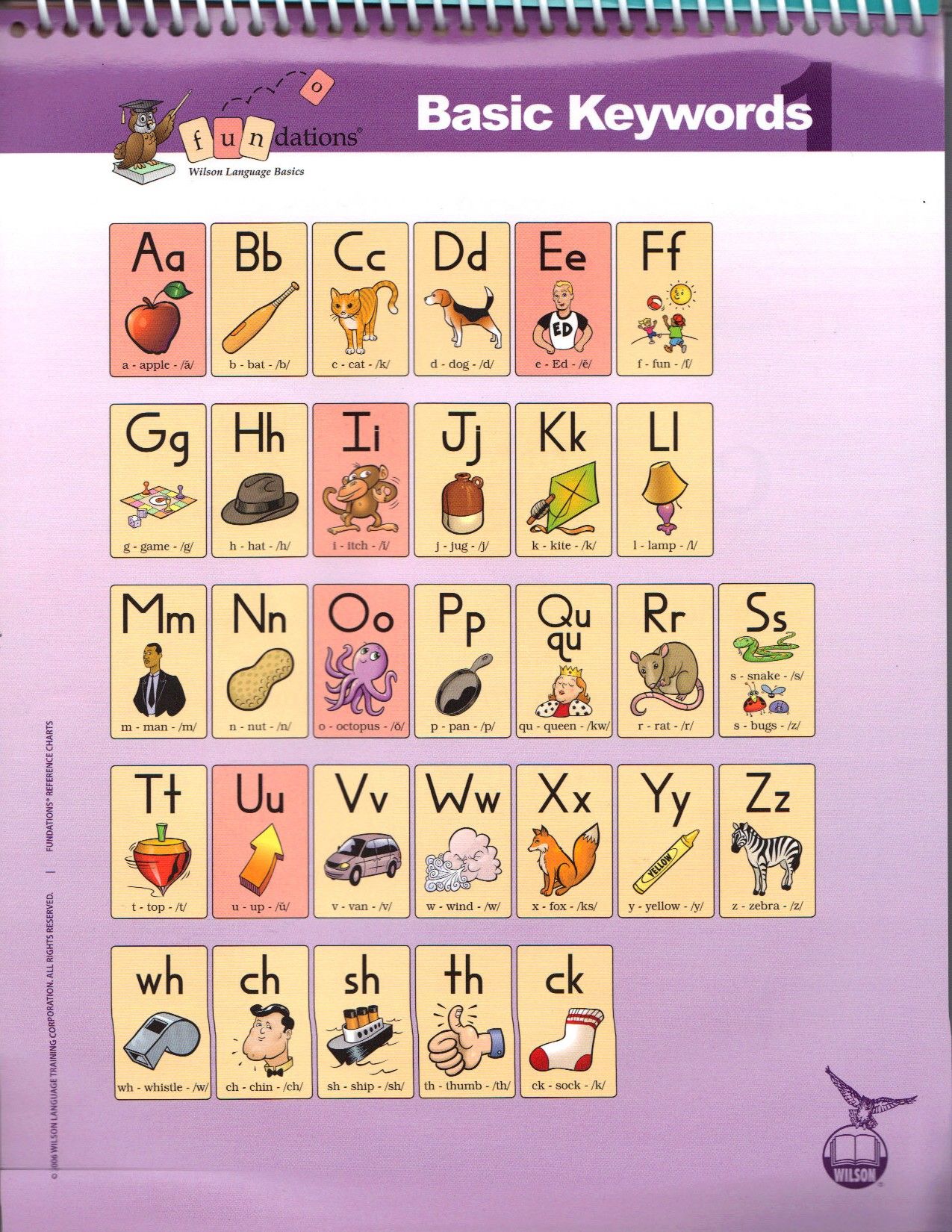 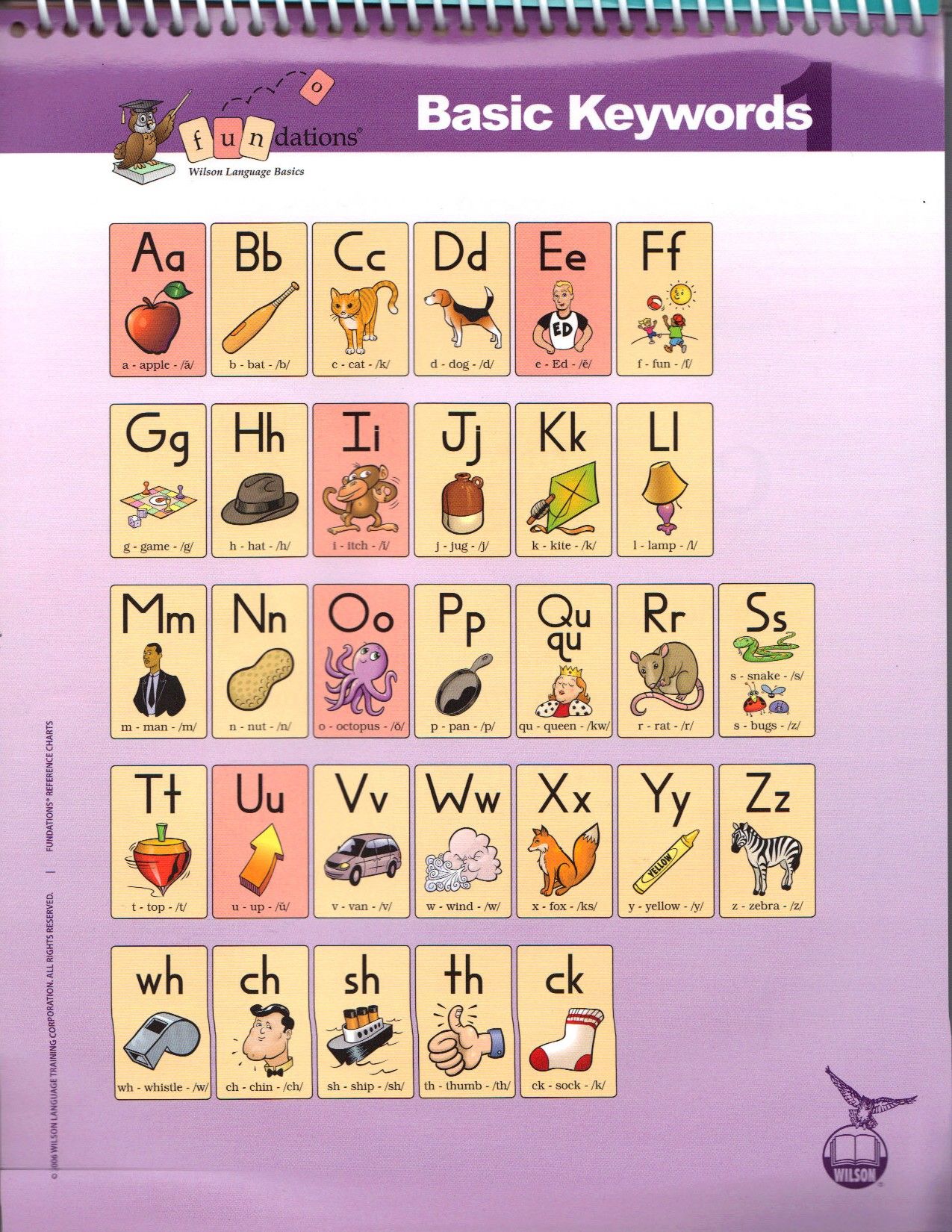 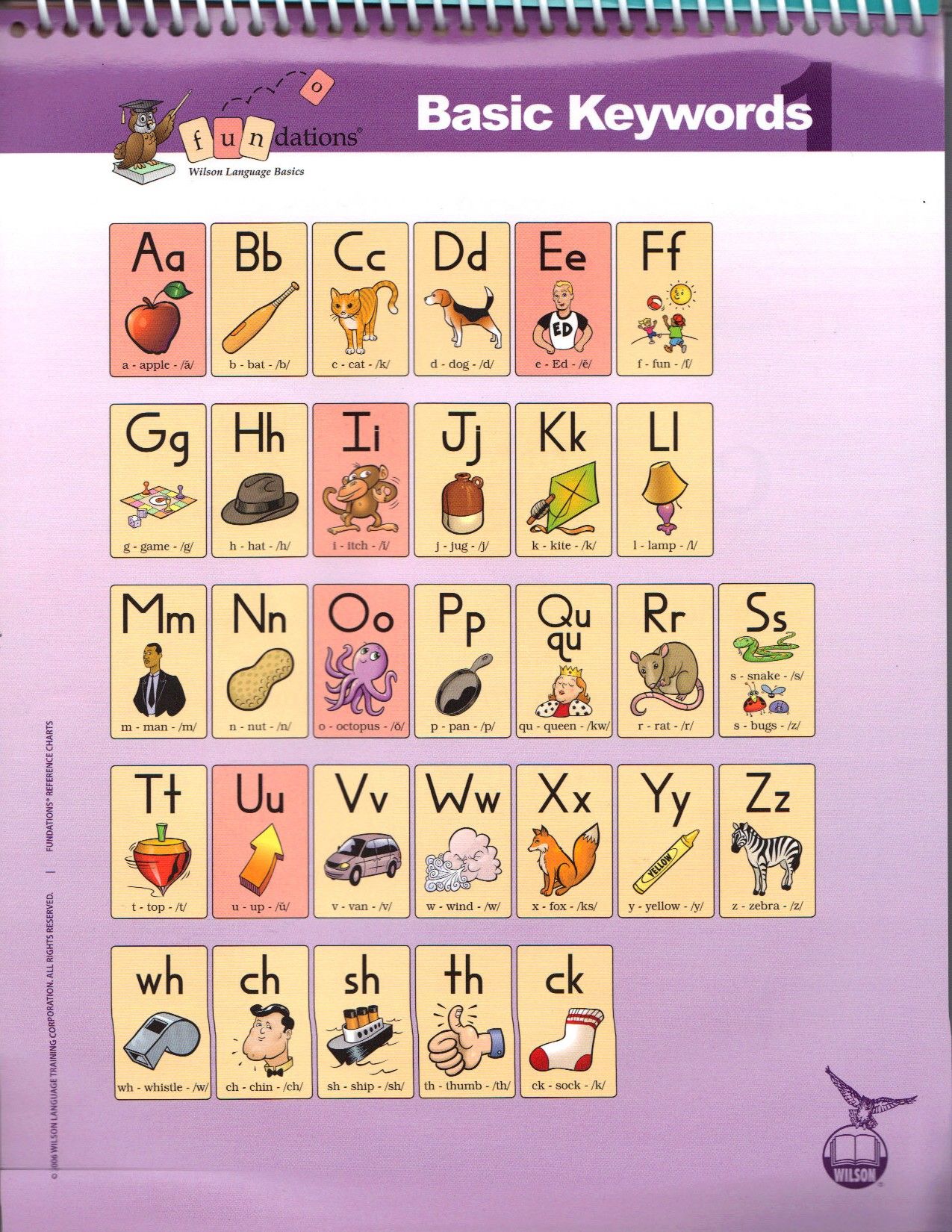 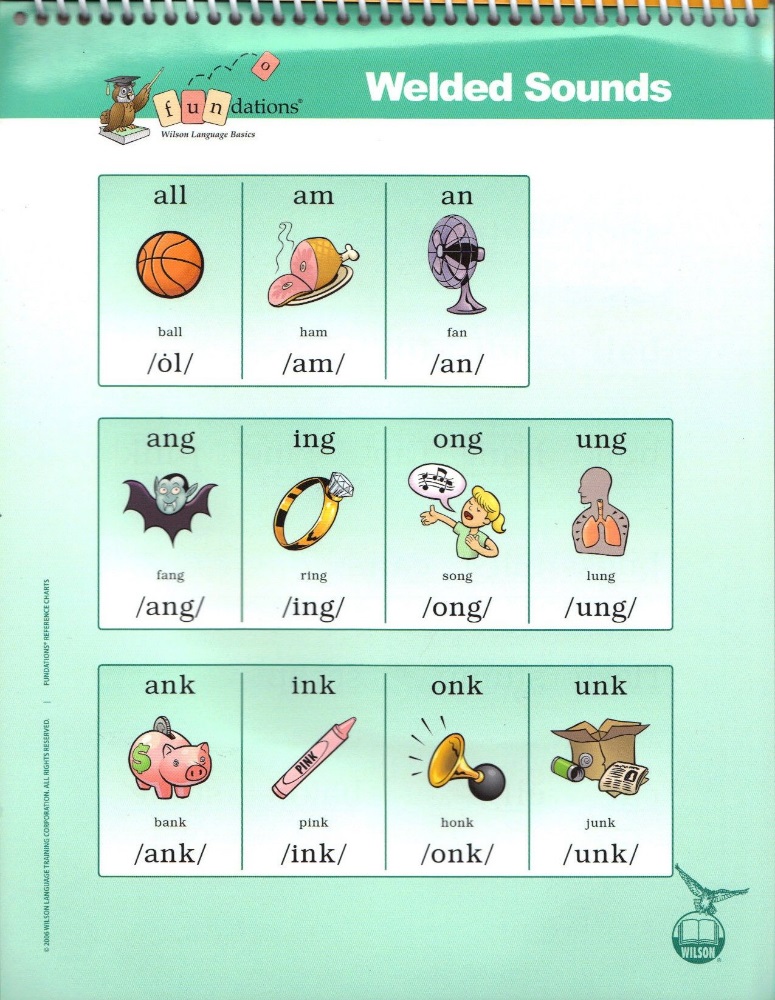 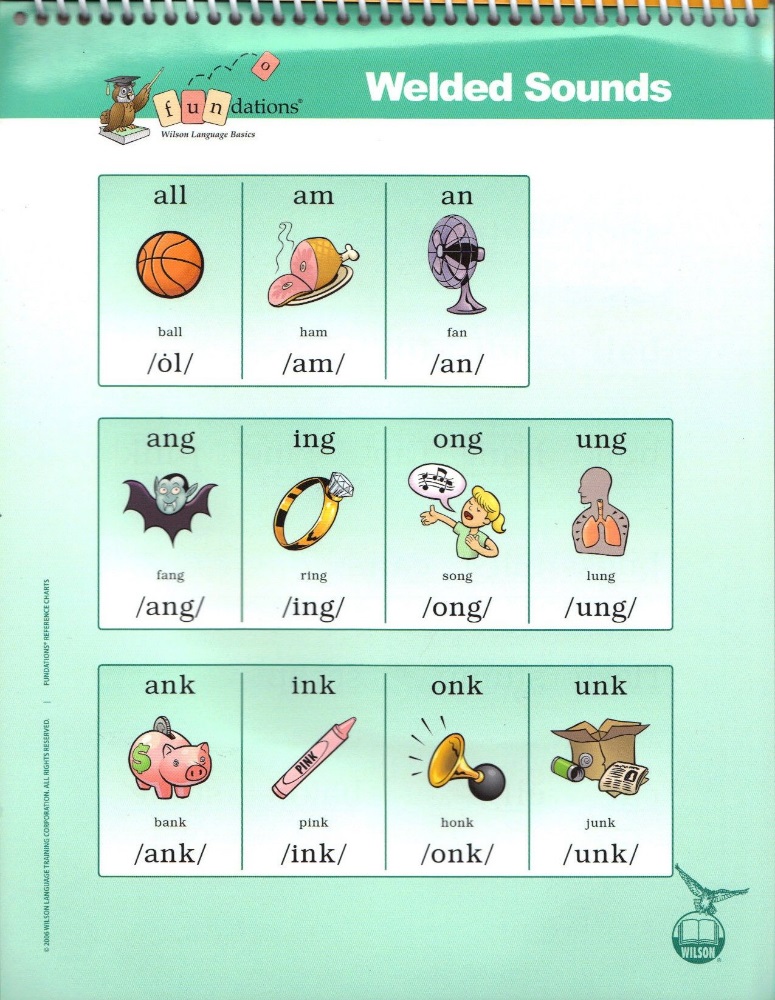 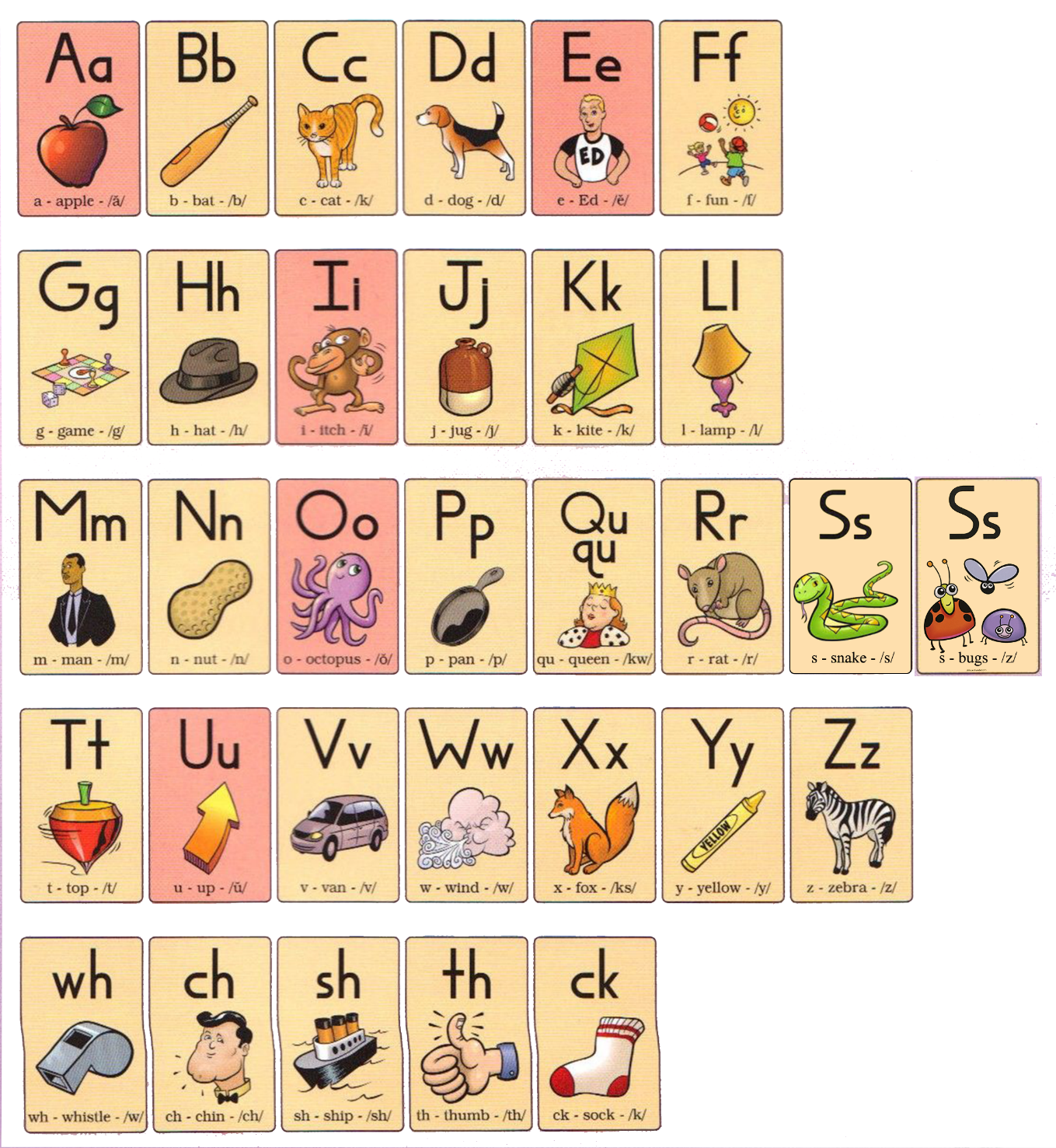 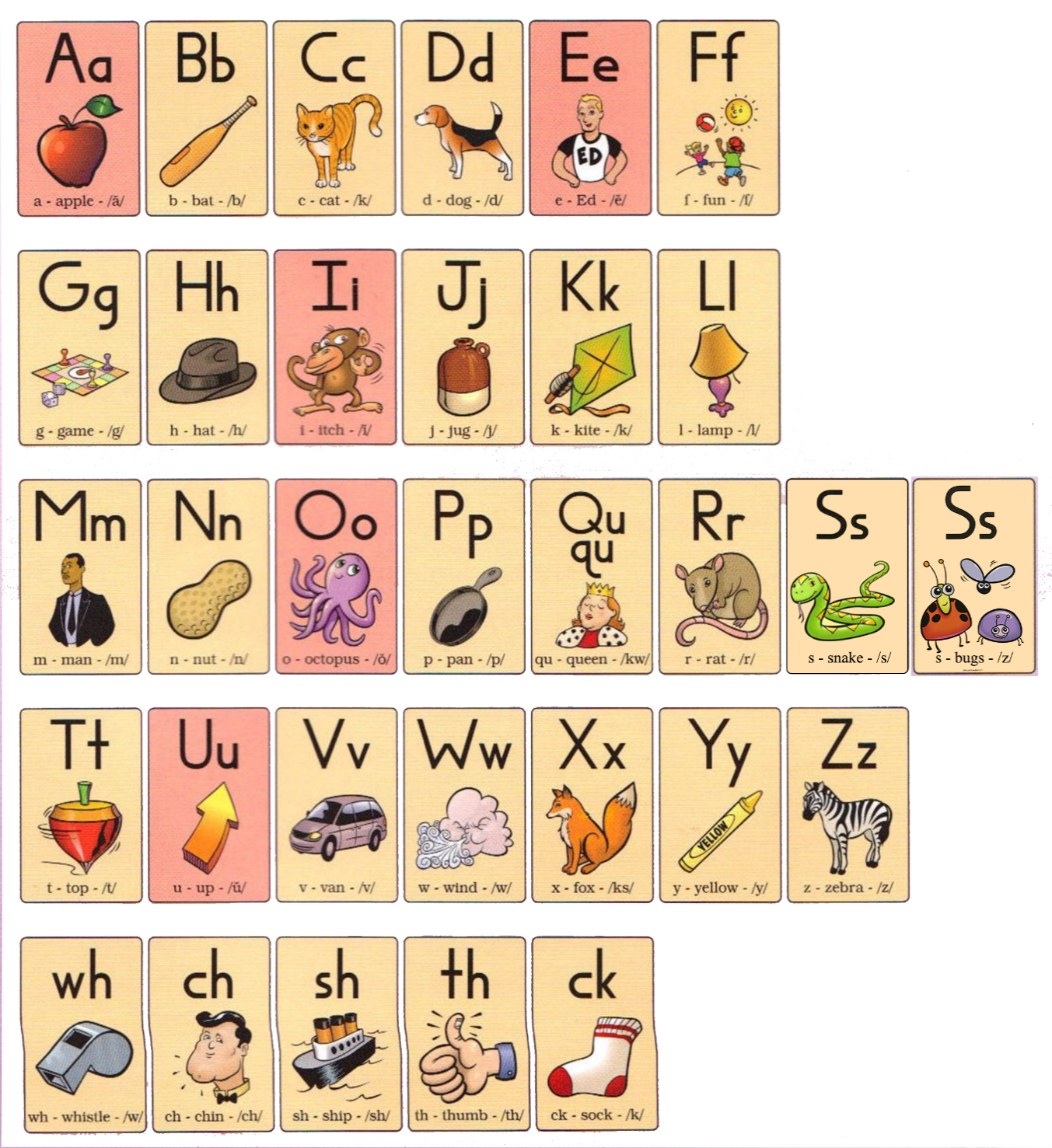 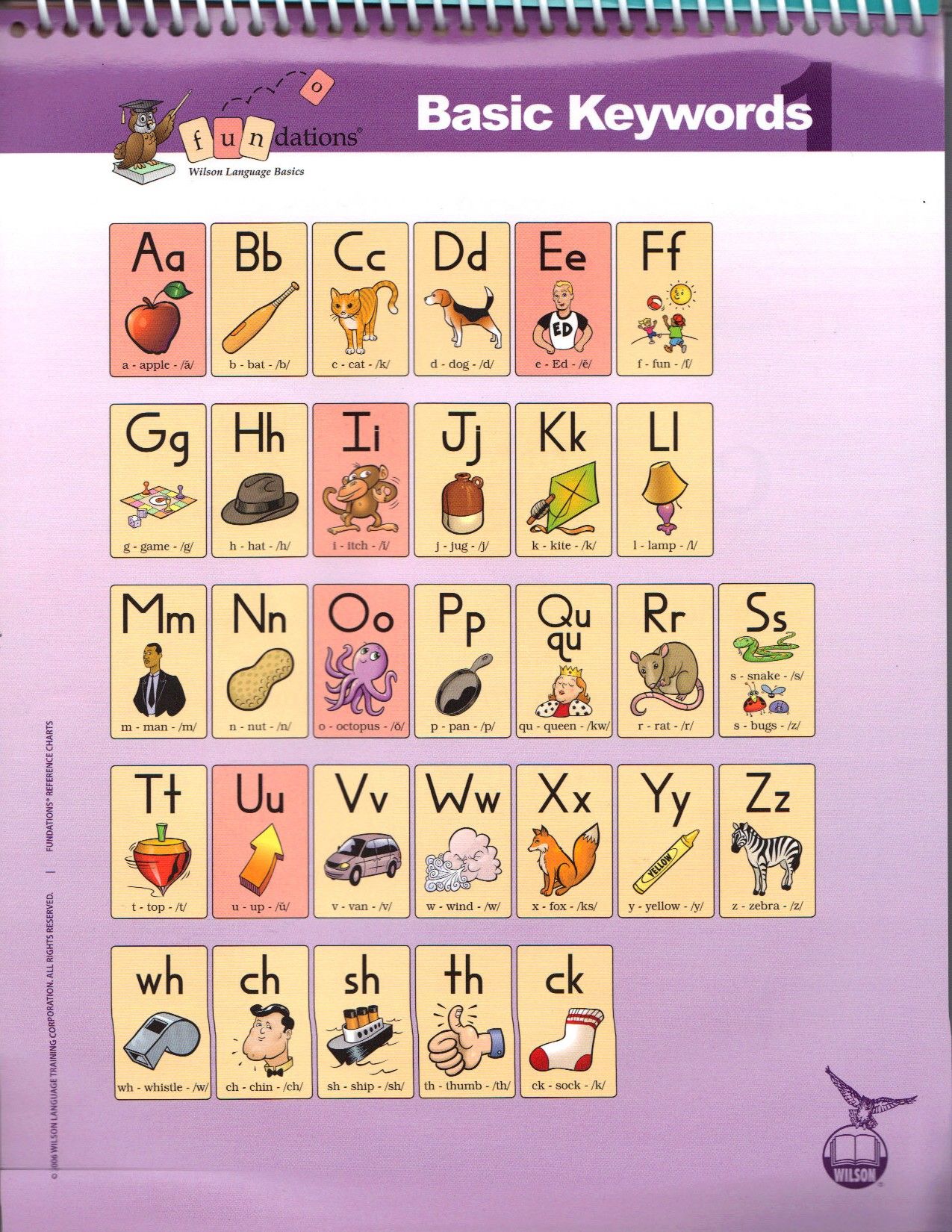 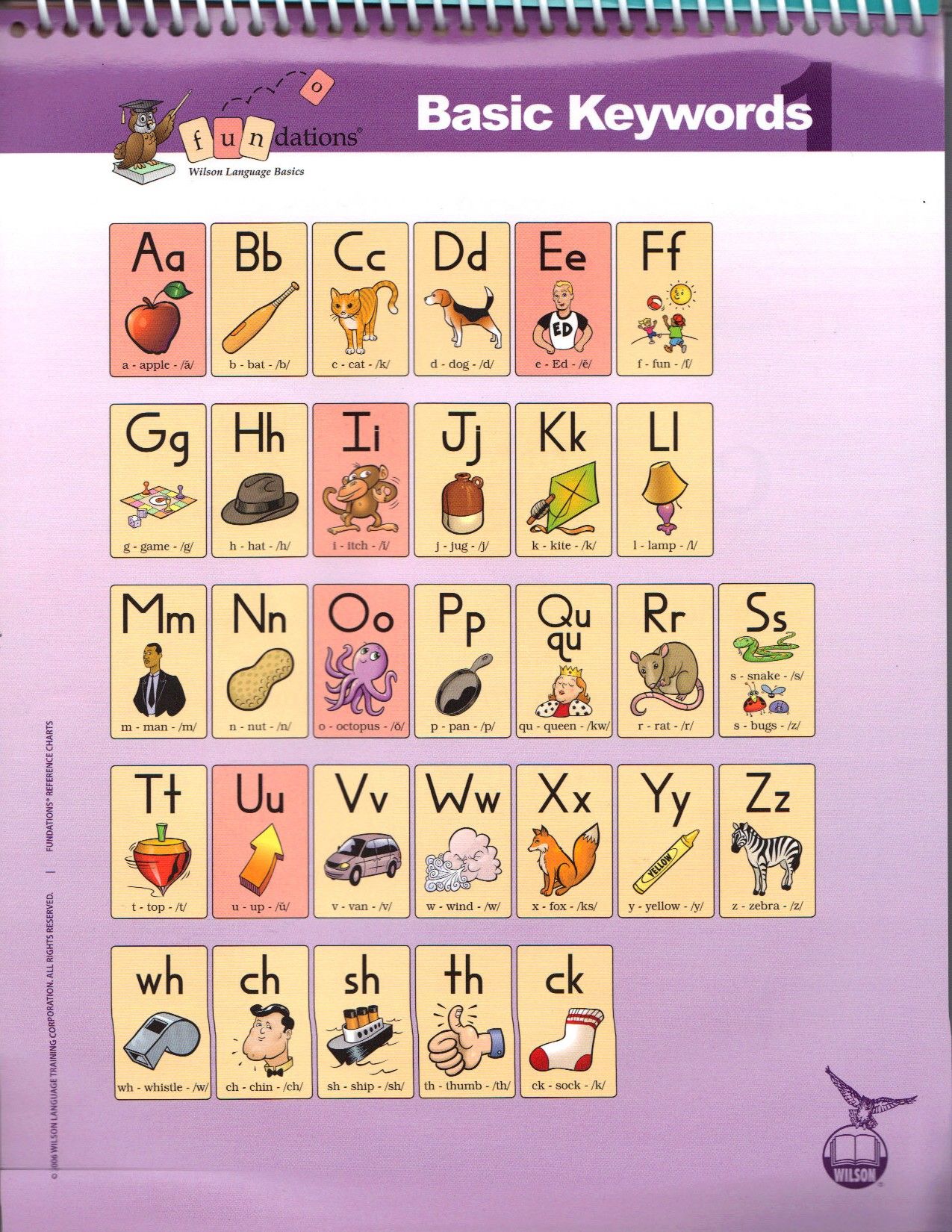 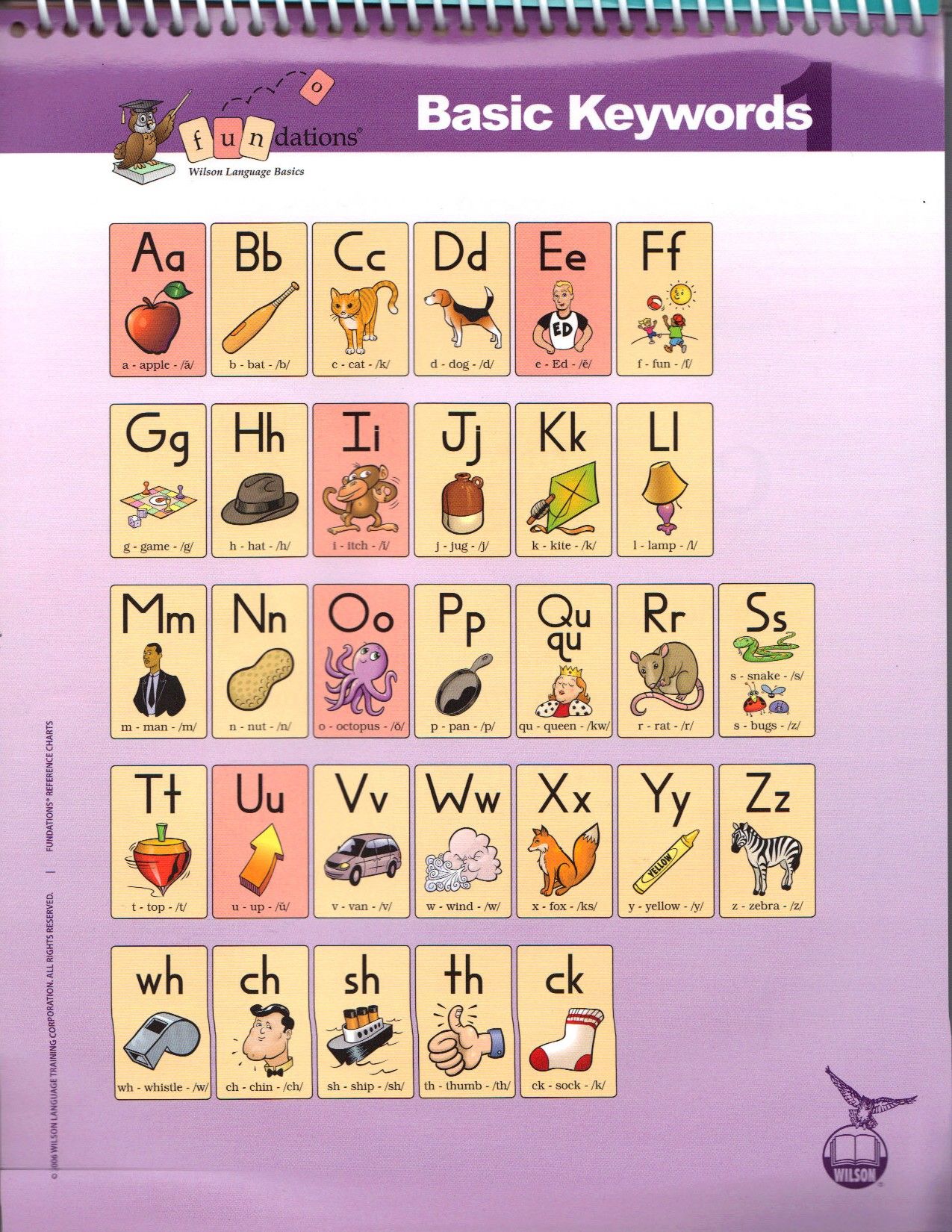 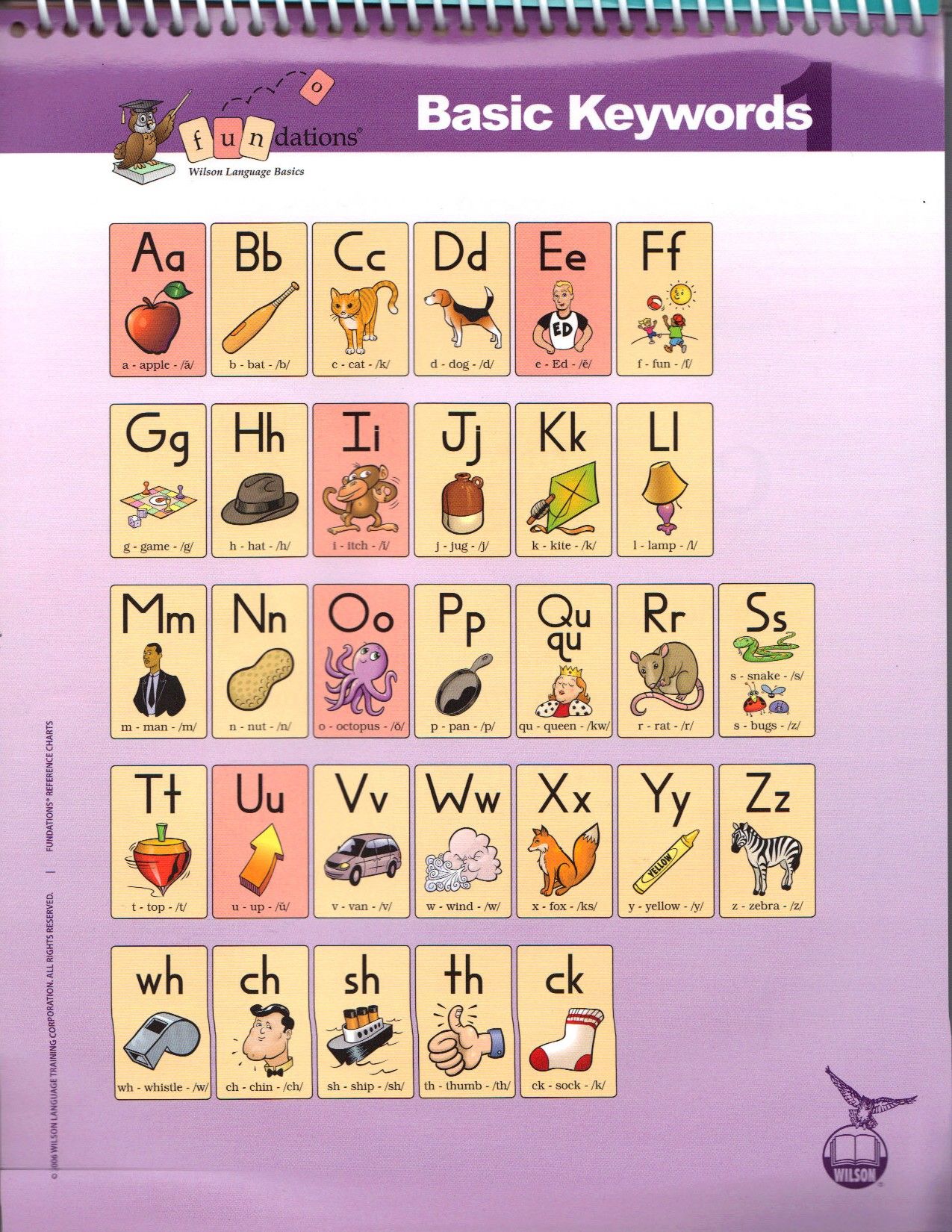 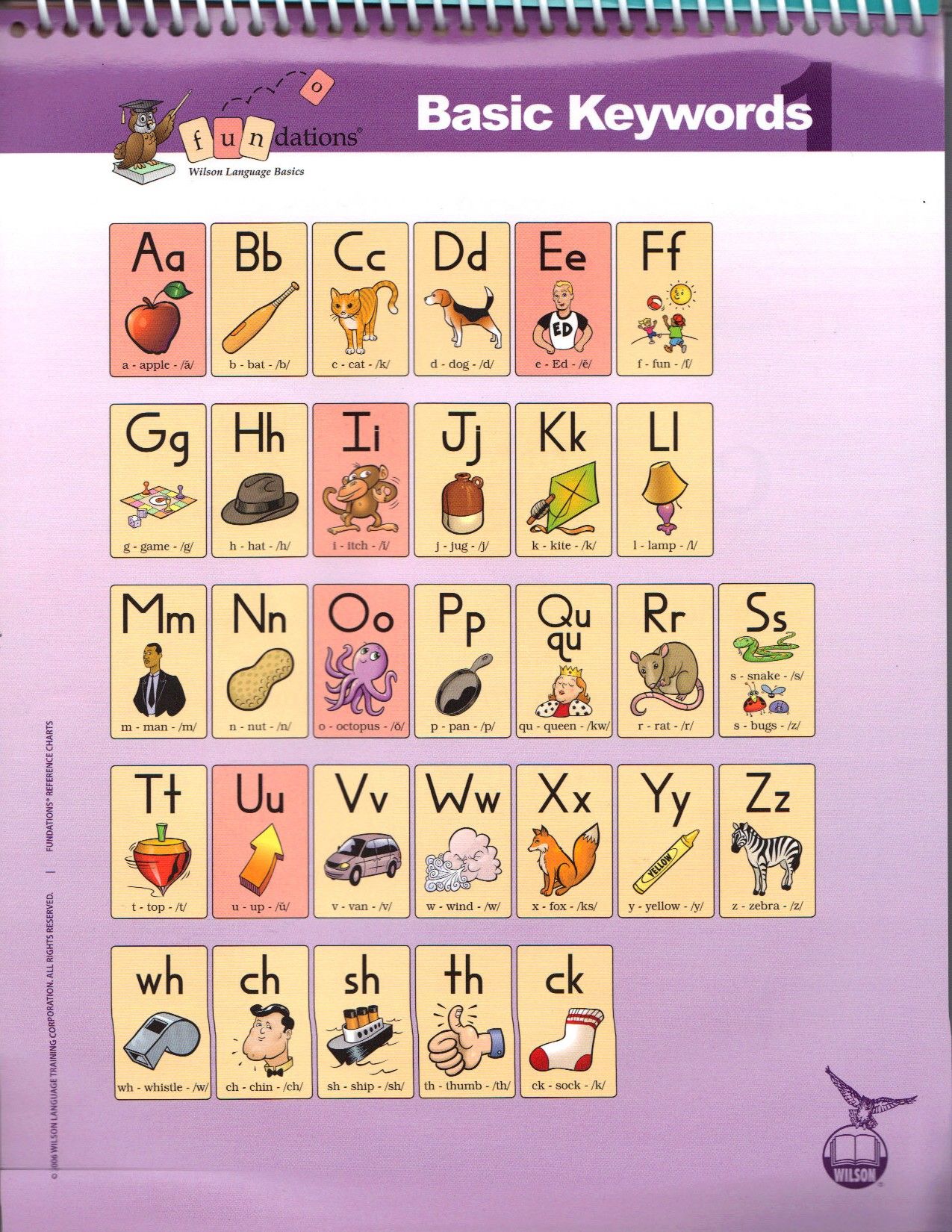 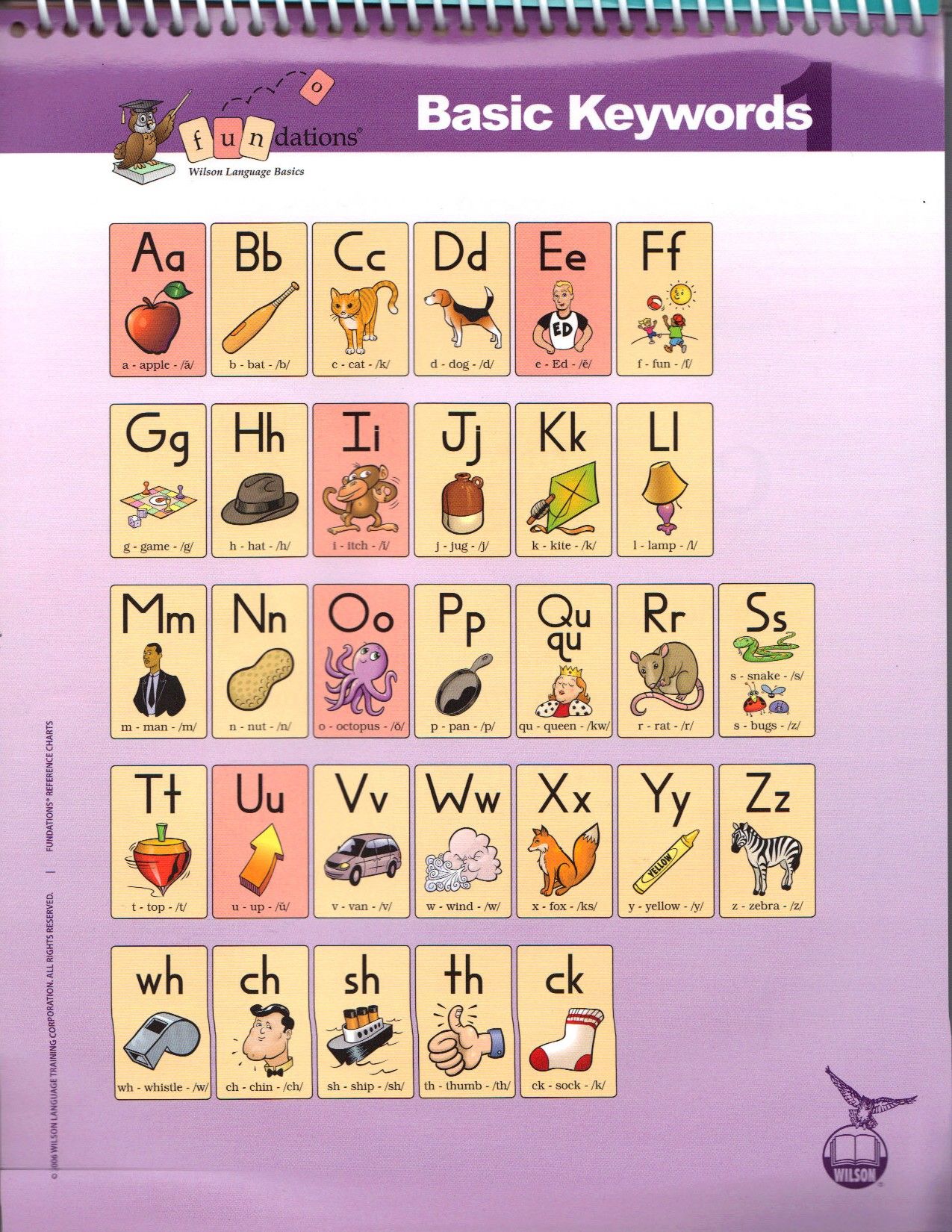 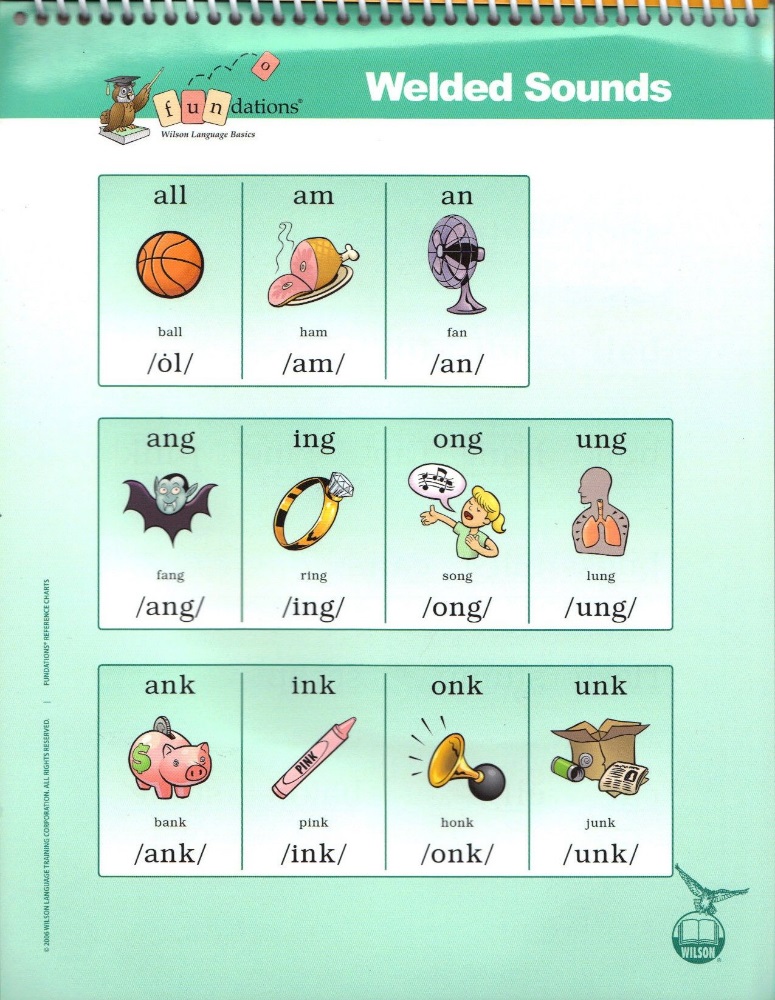 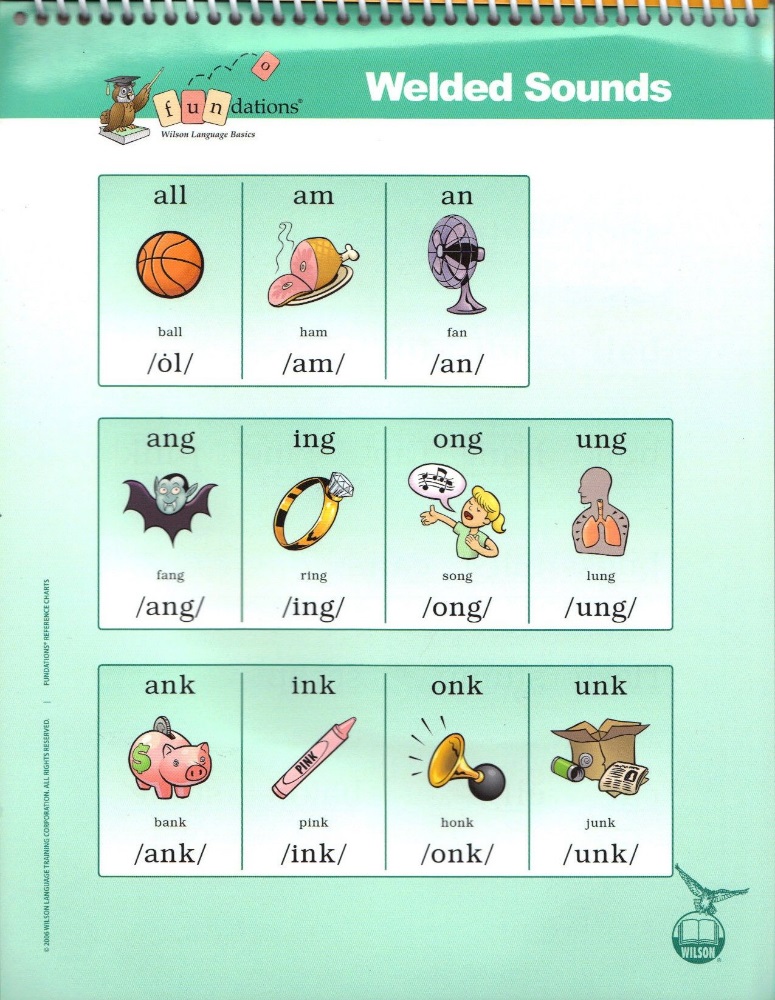 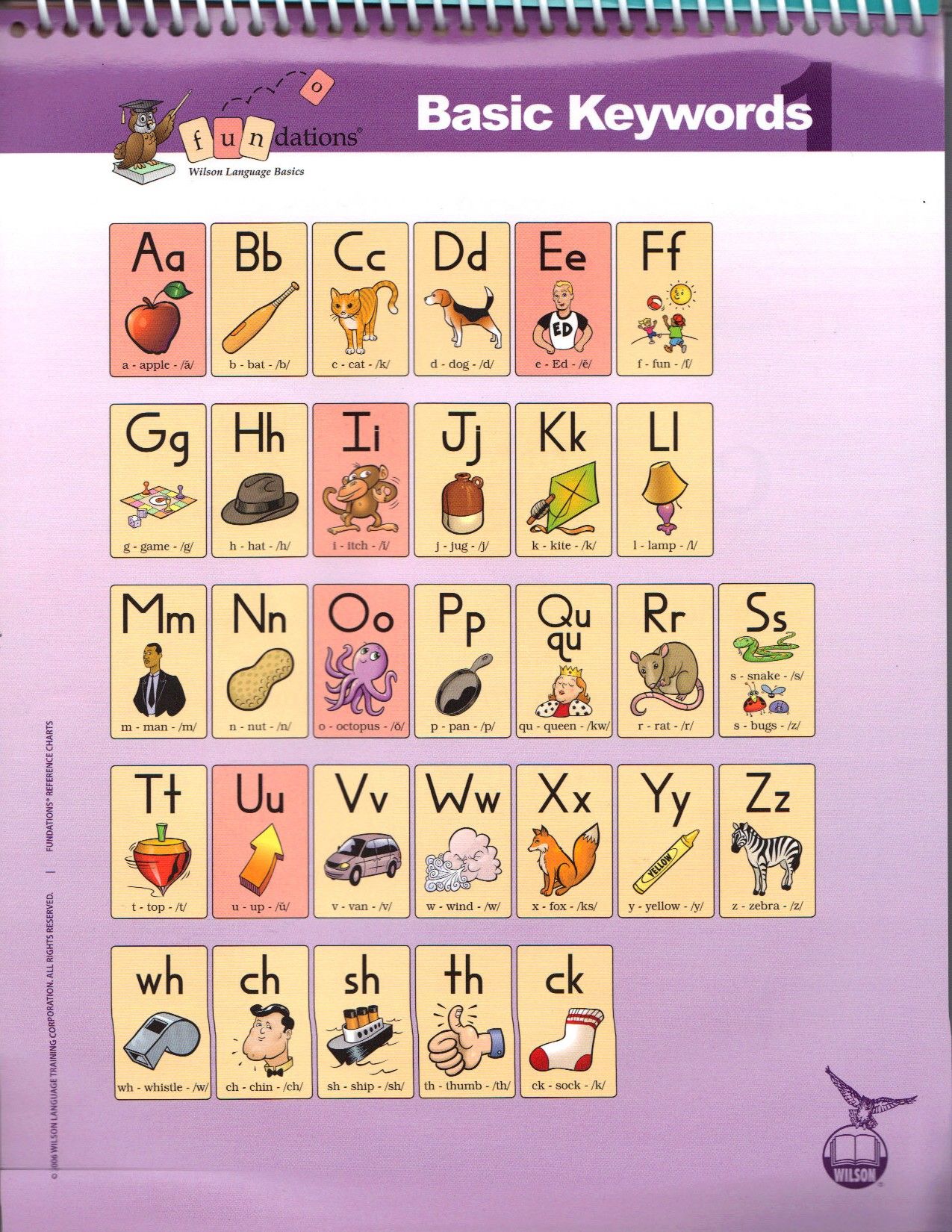 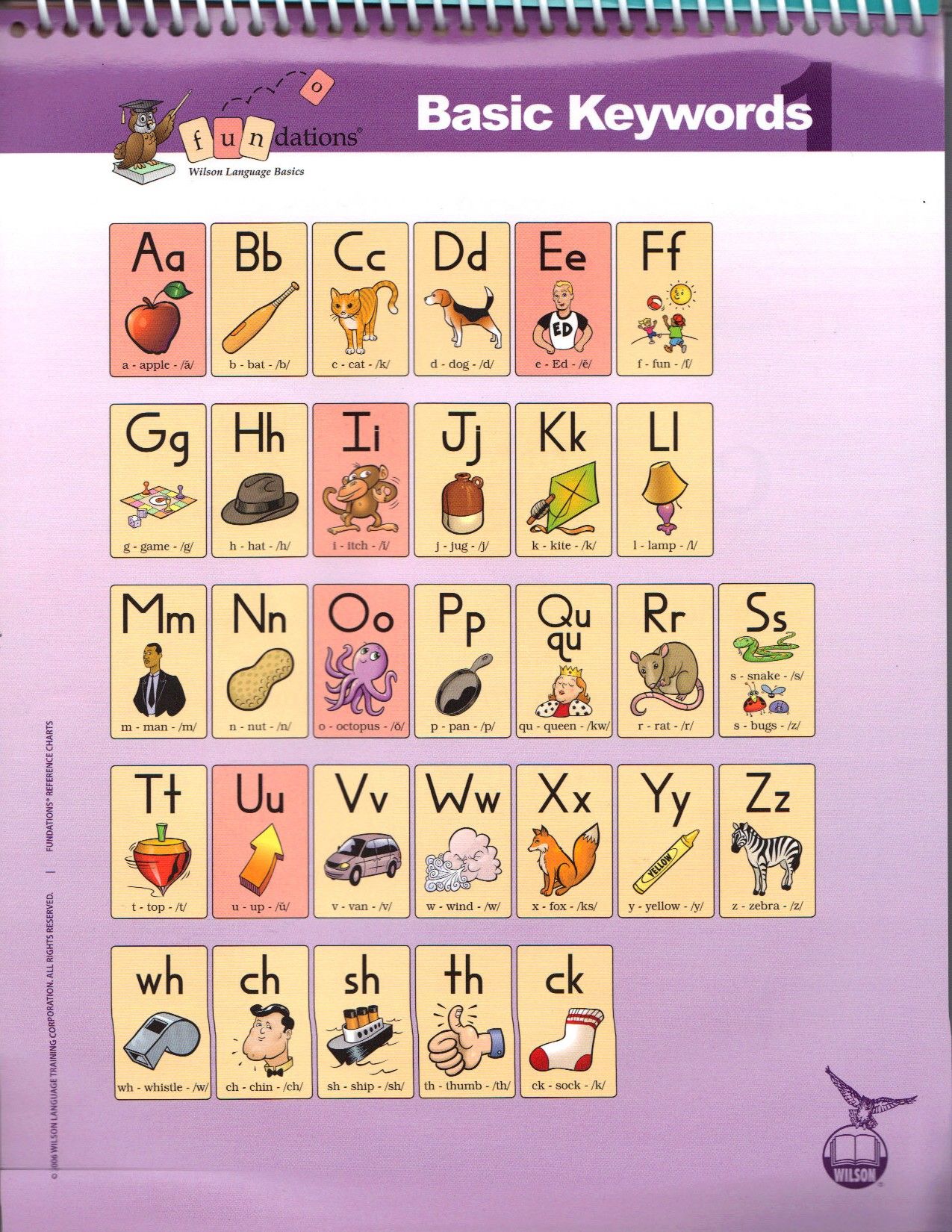 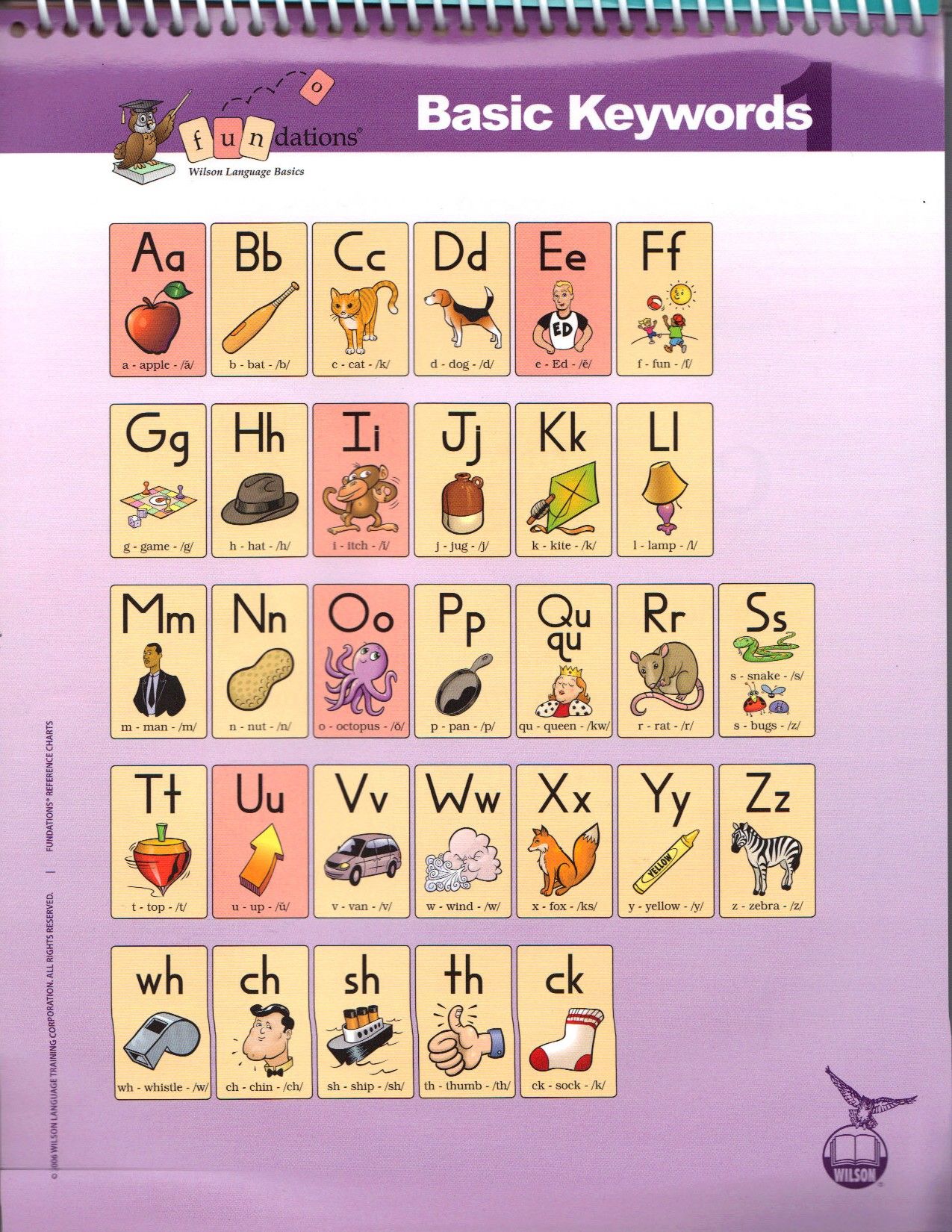 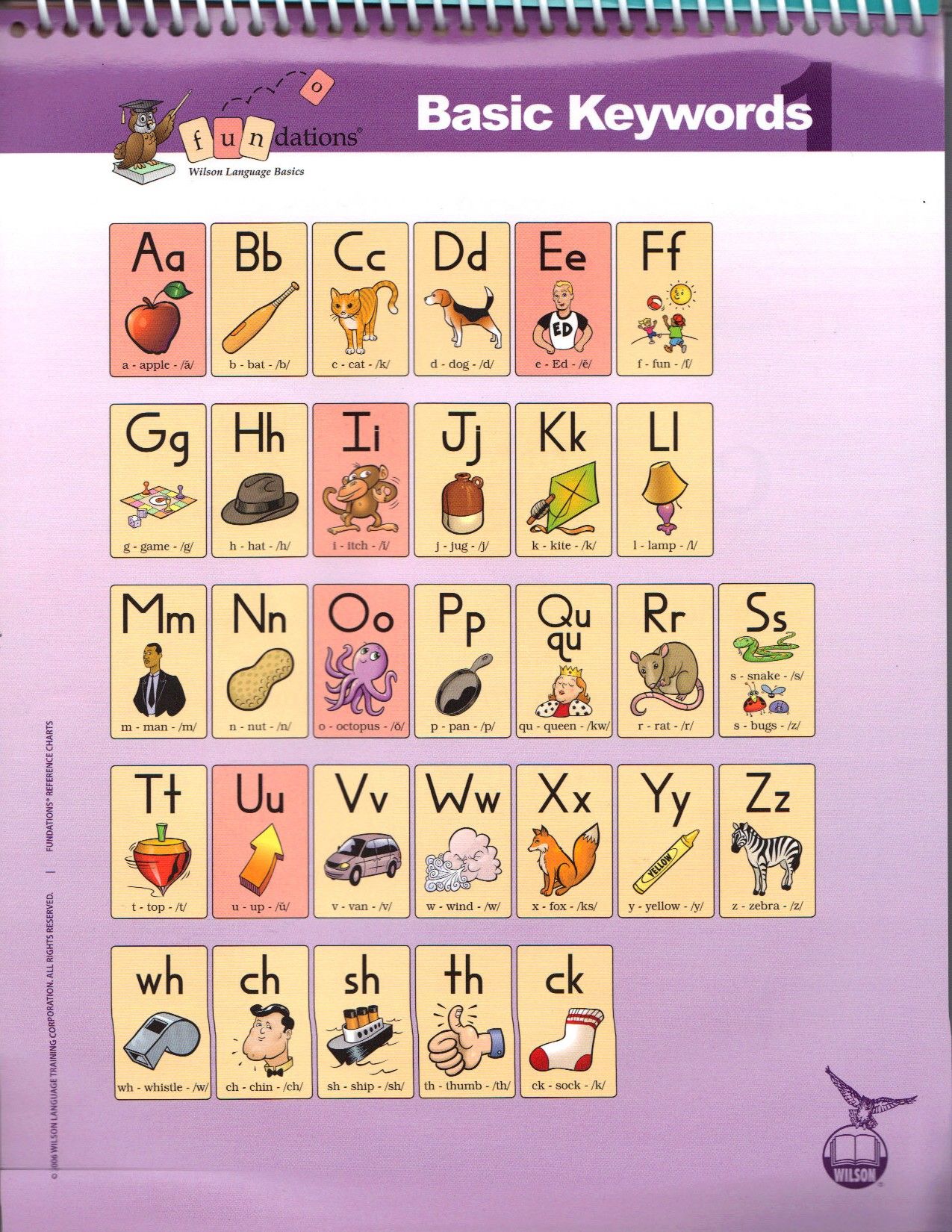 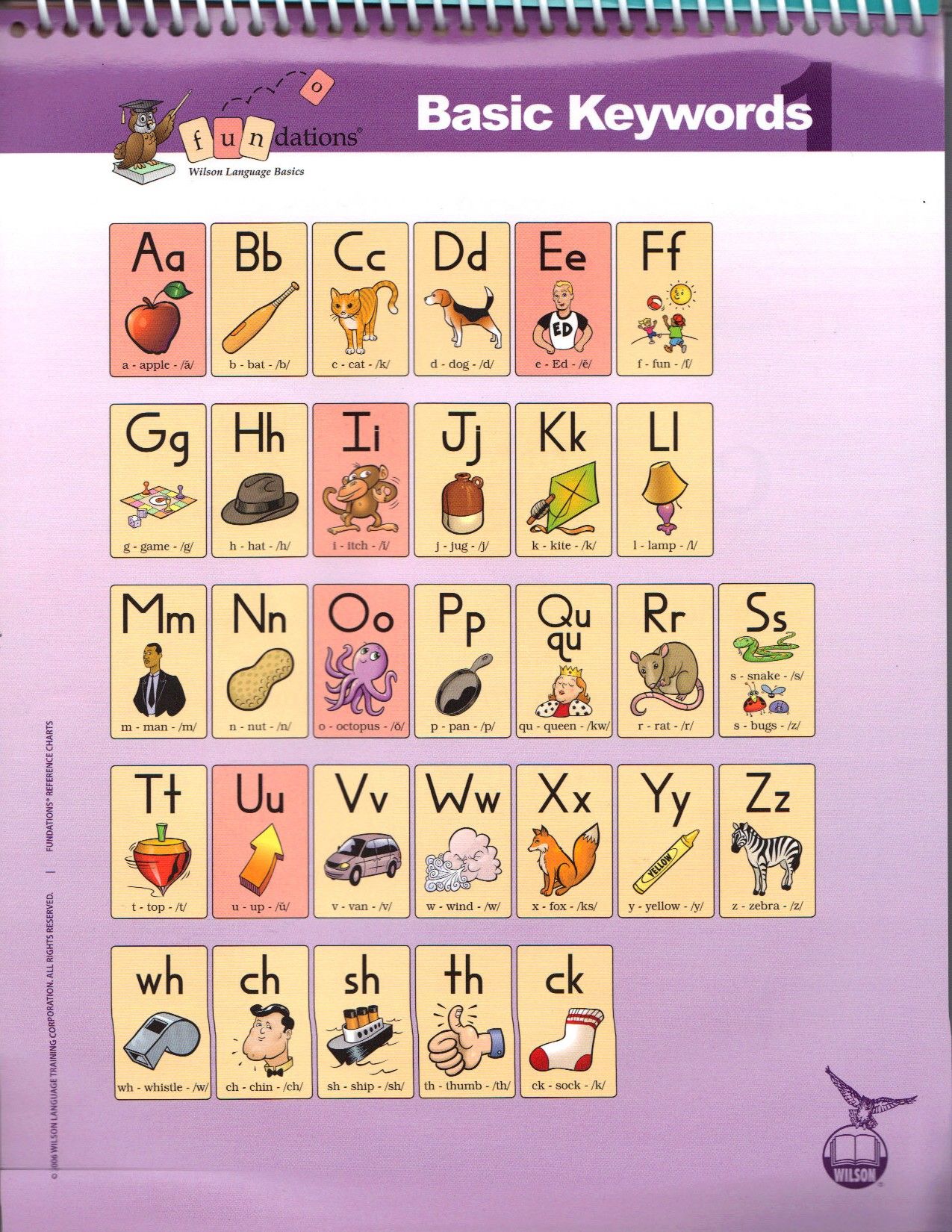 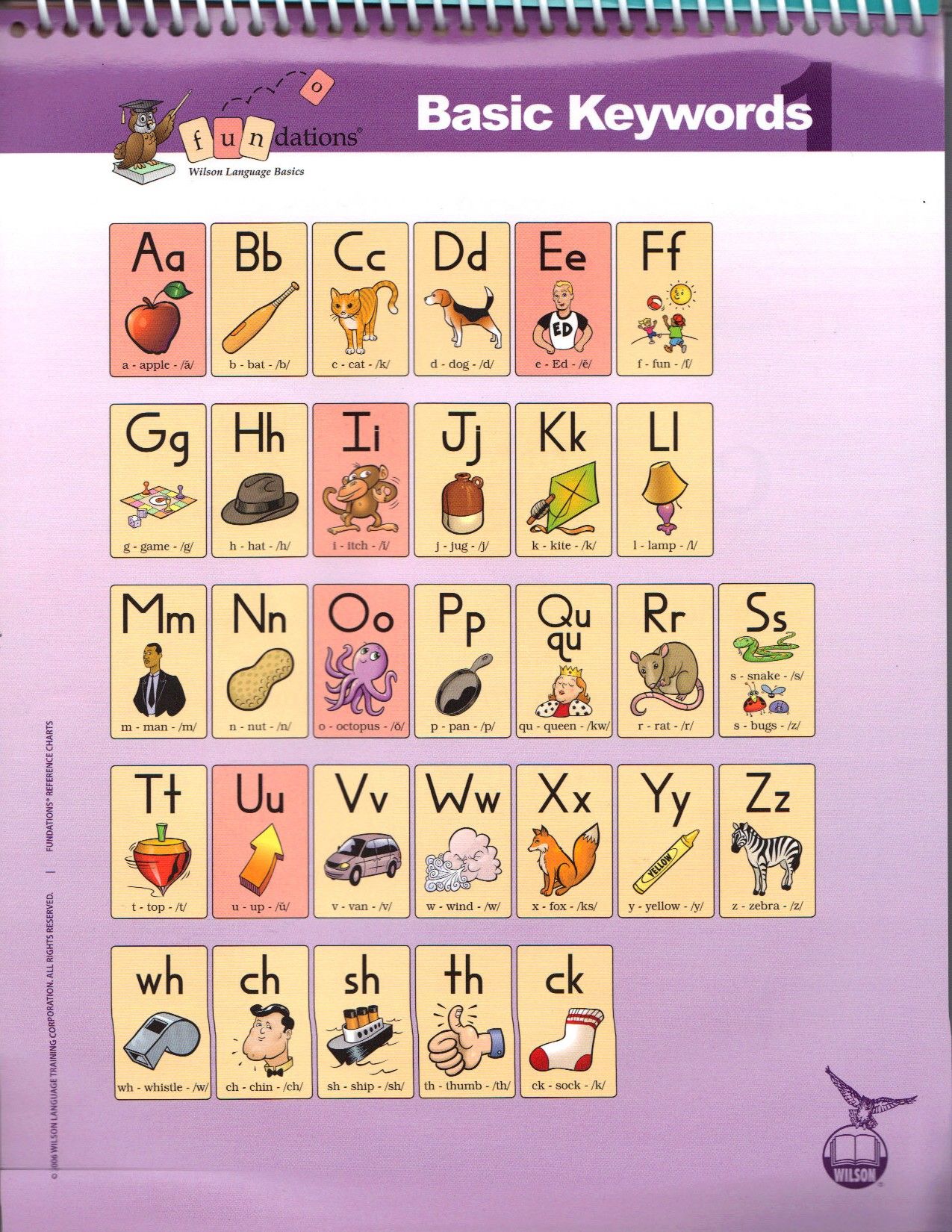 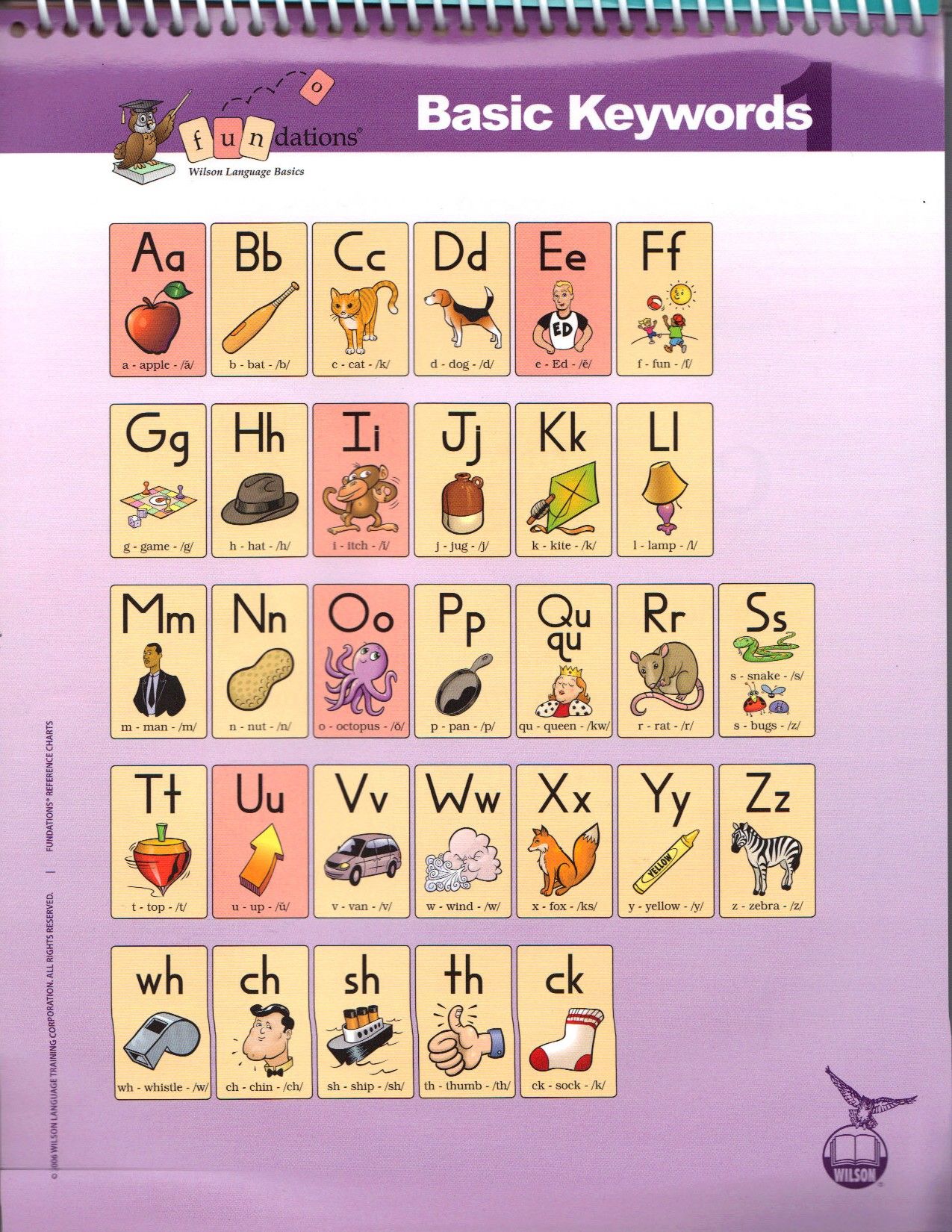 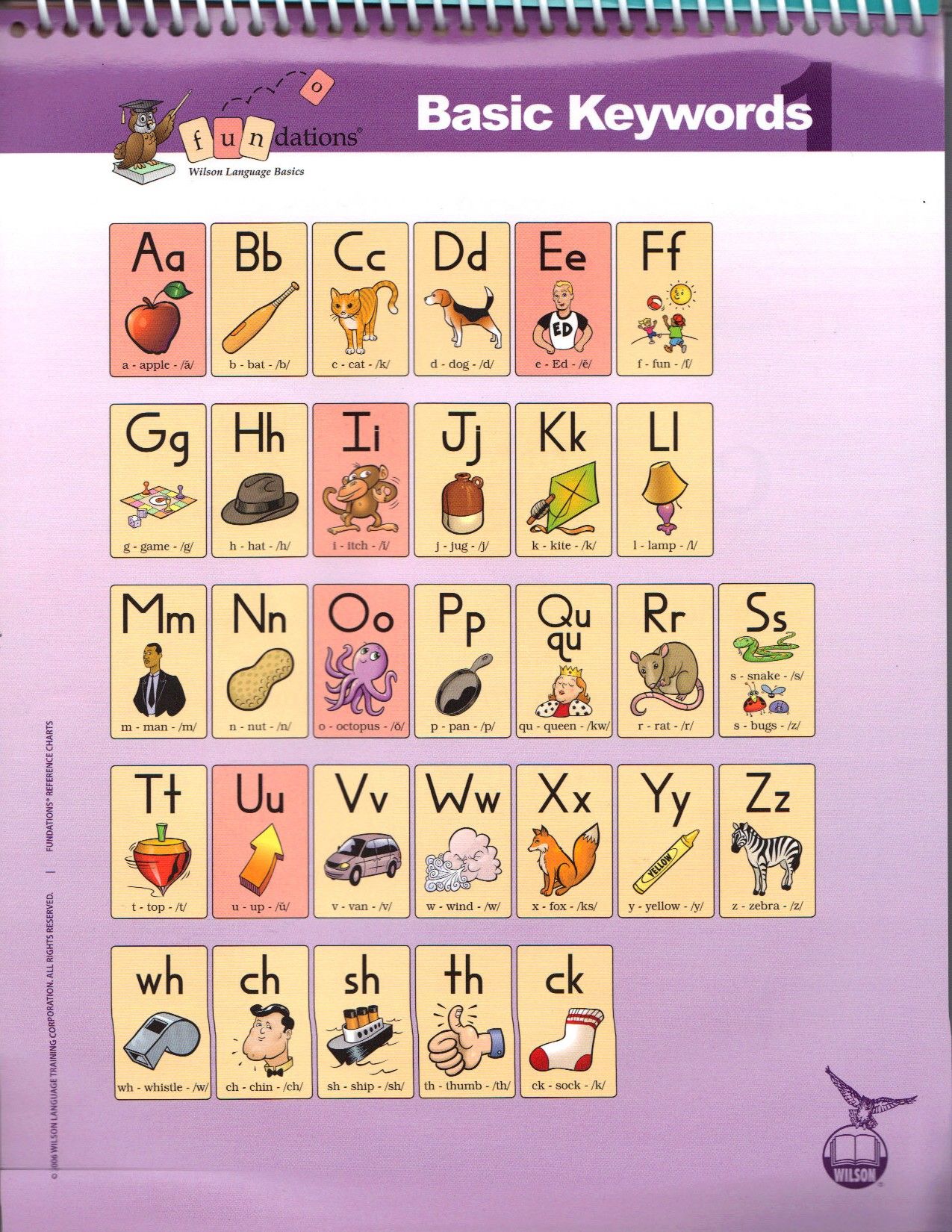 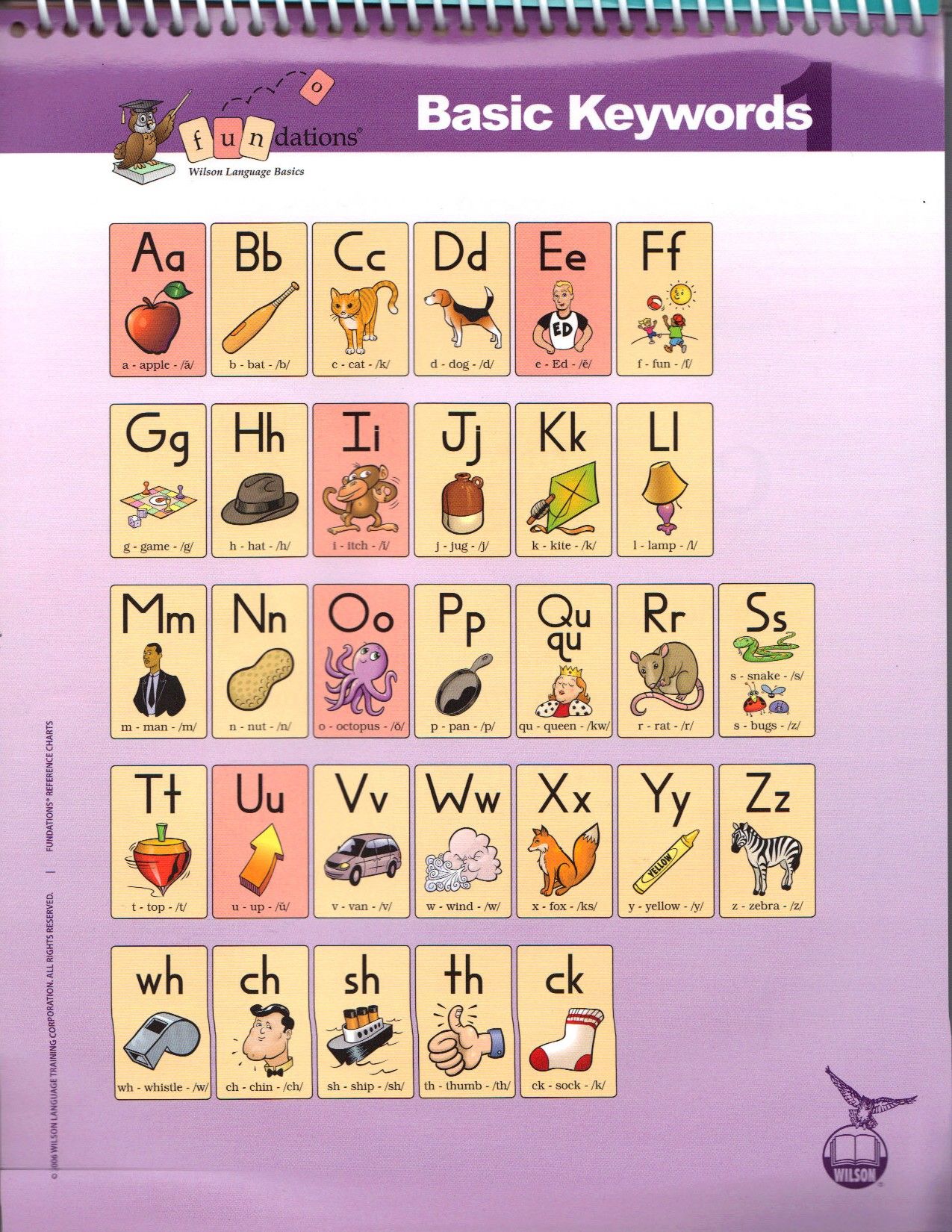 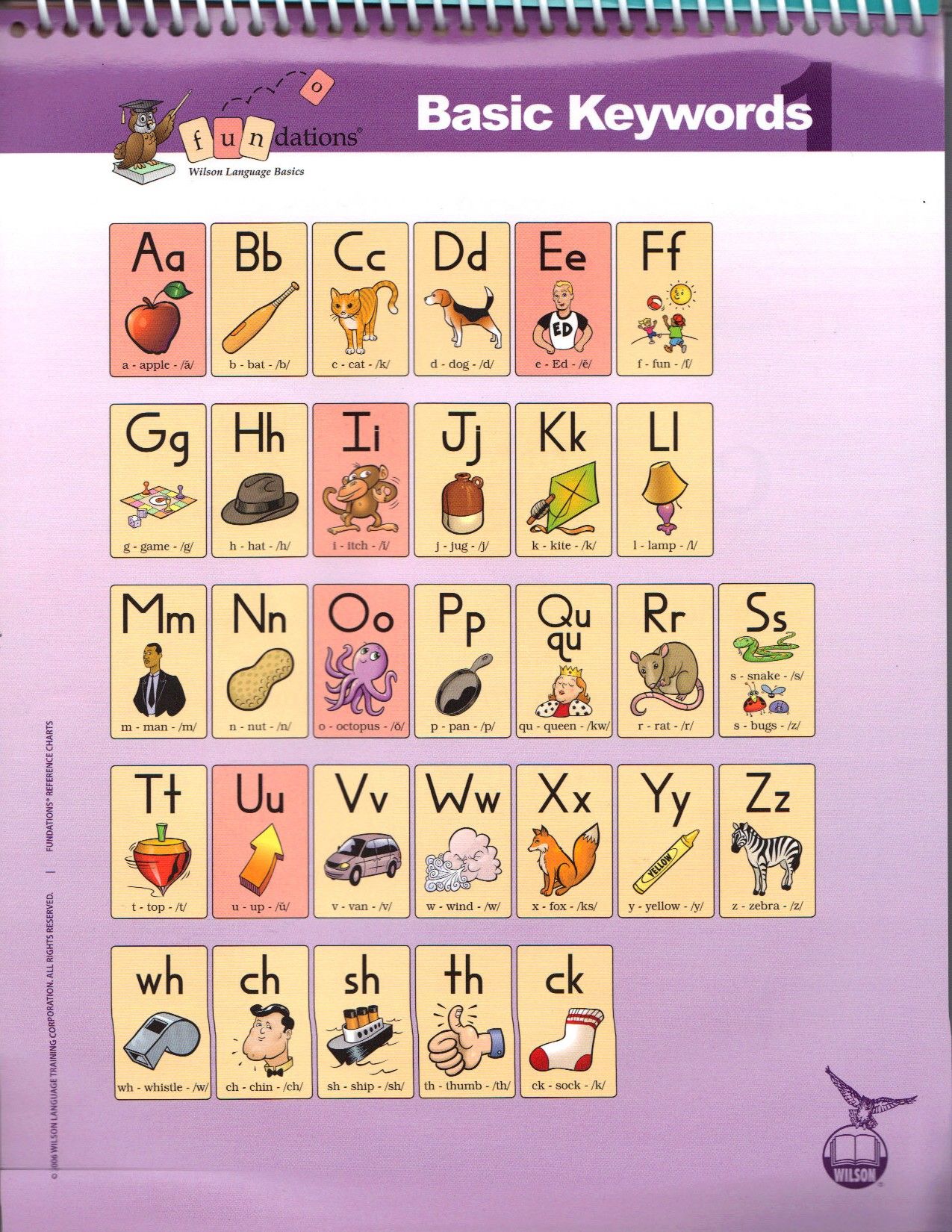 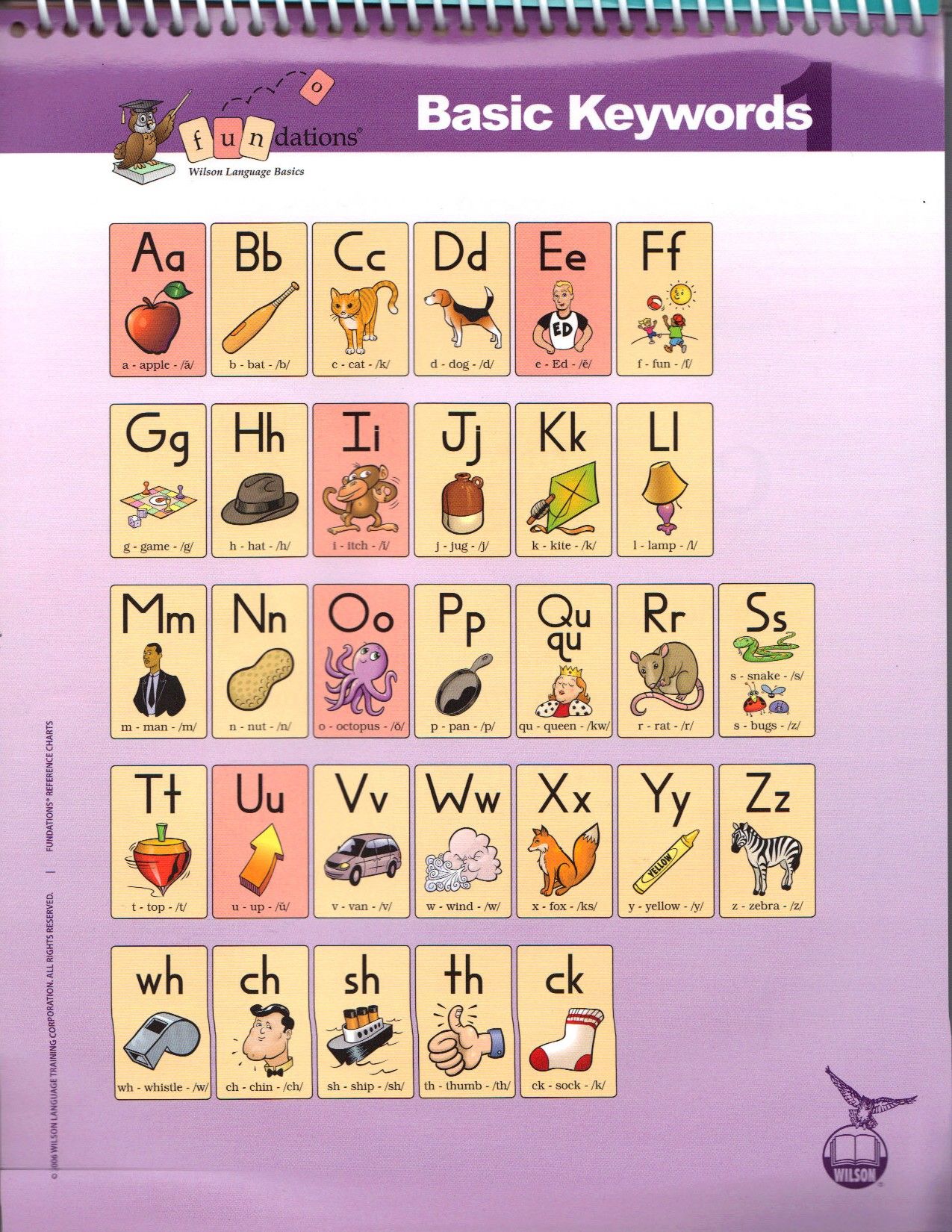 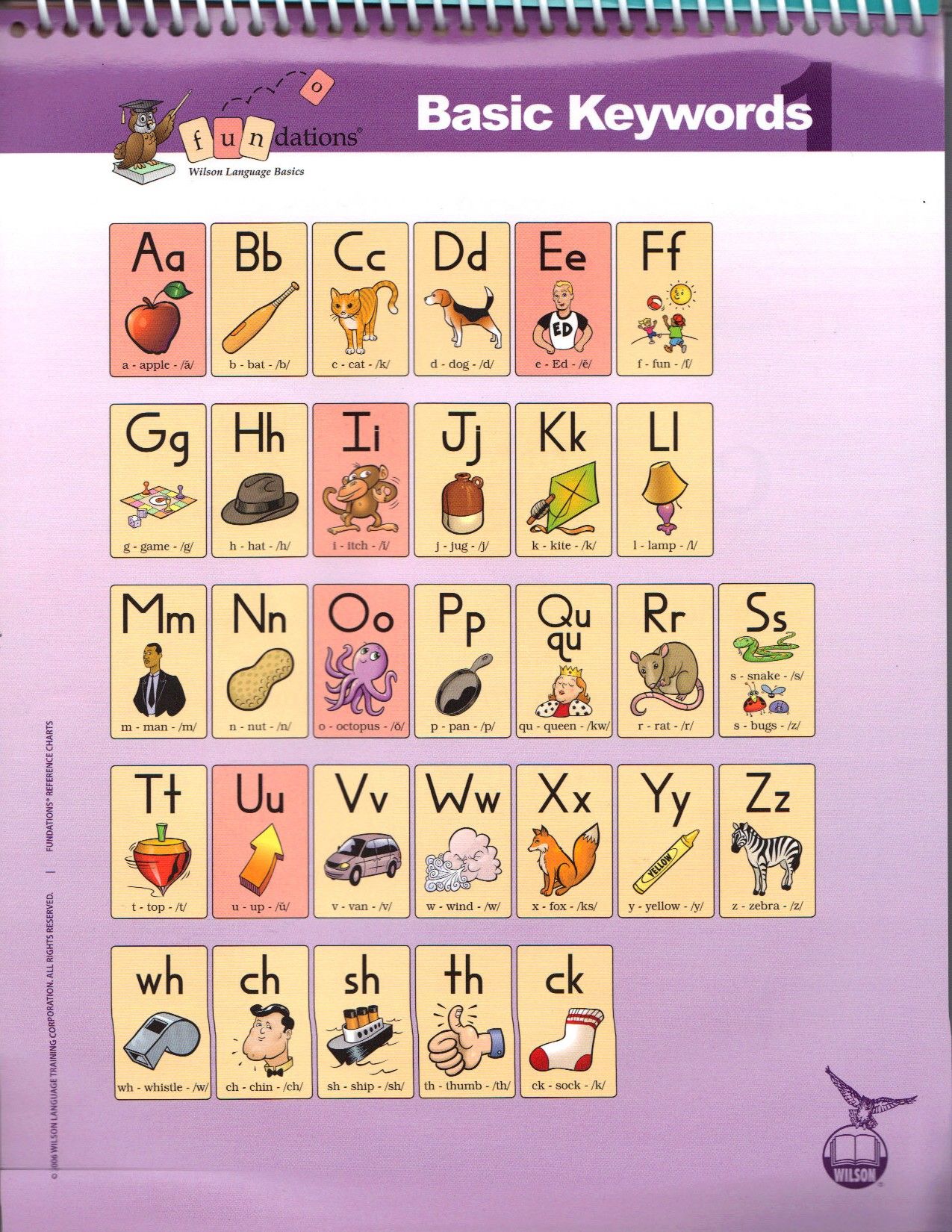 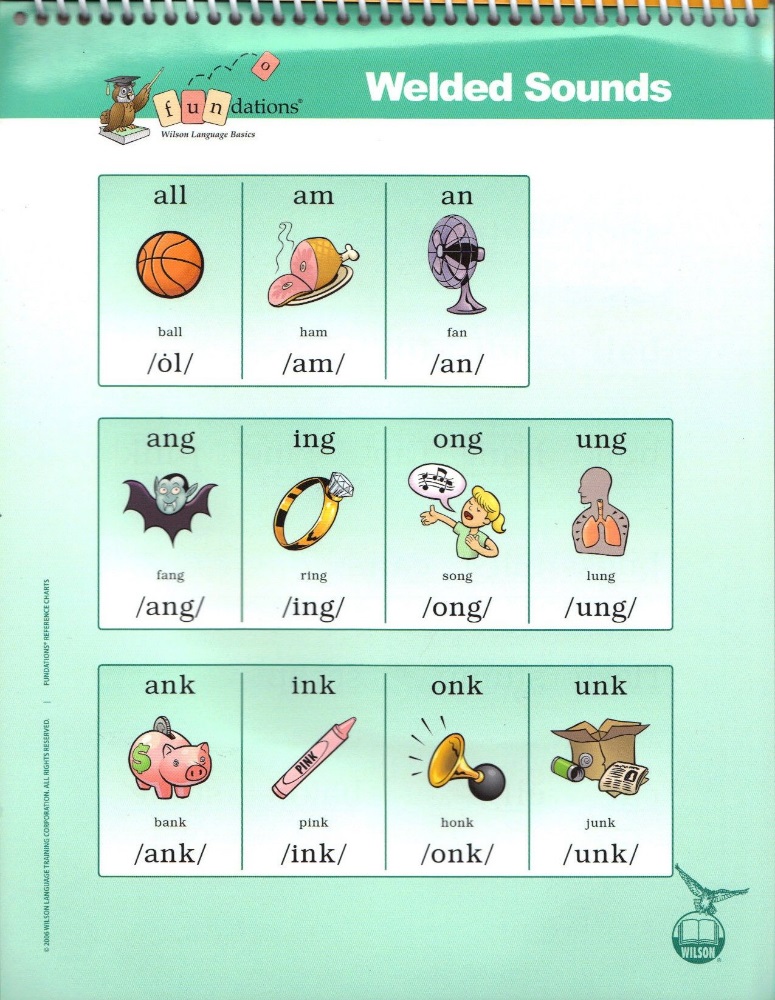 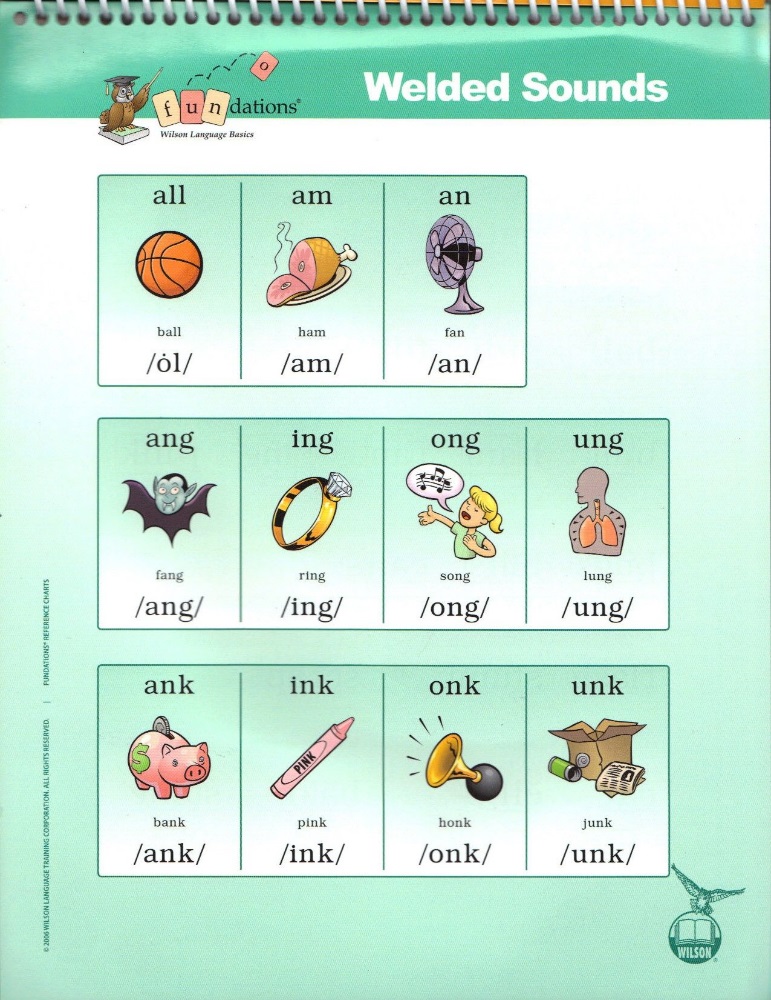 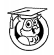 Standard Sound Cards | Units 1&2
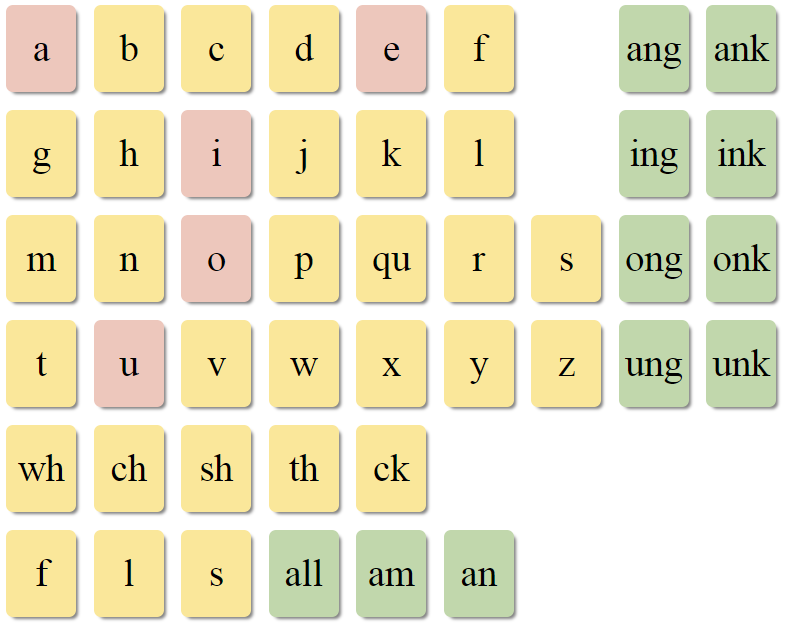 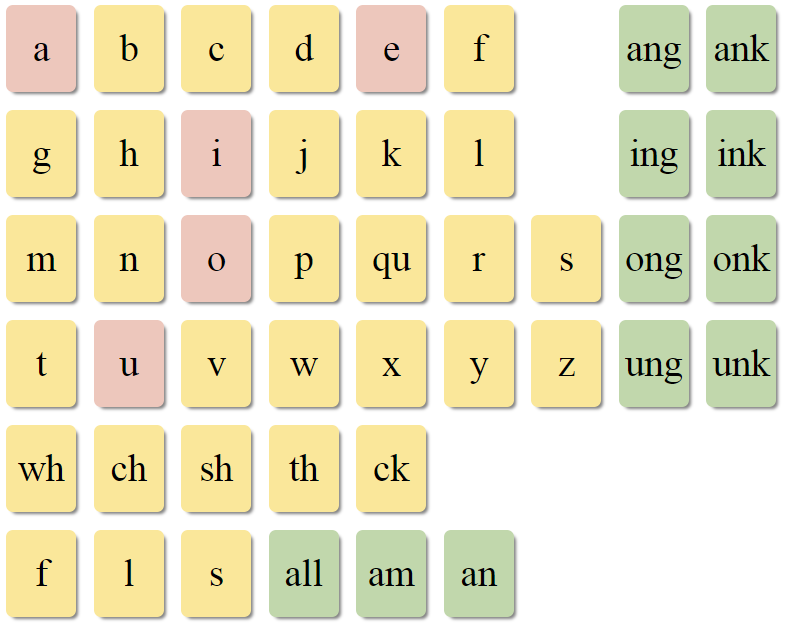 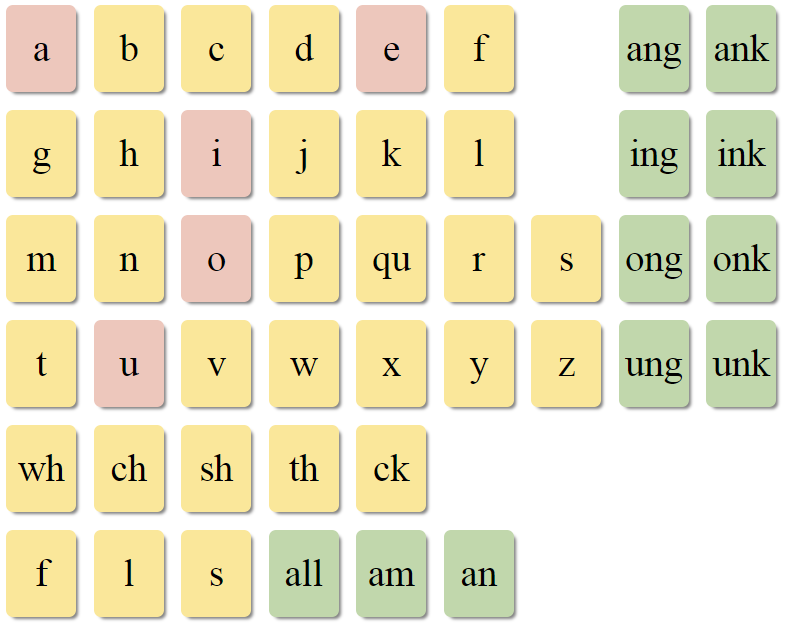 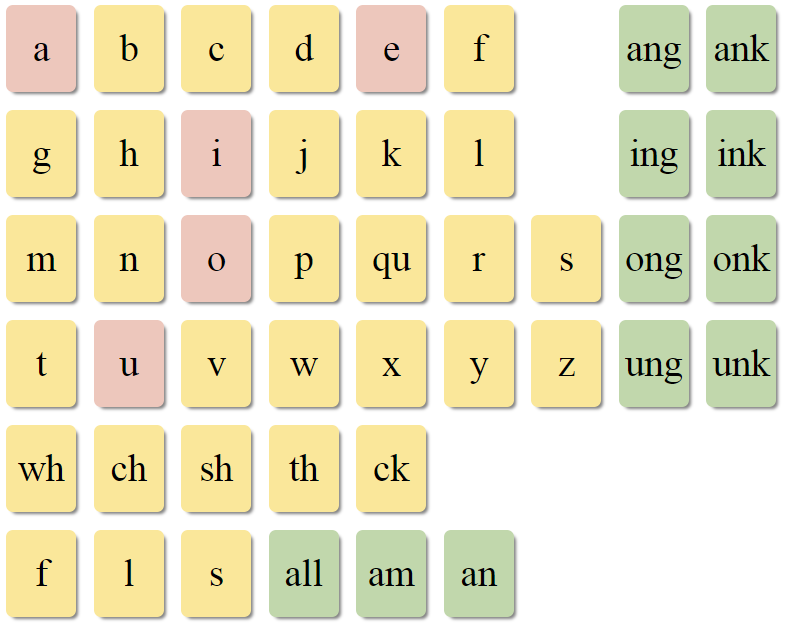 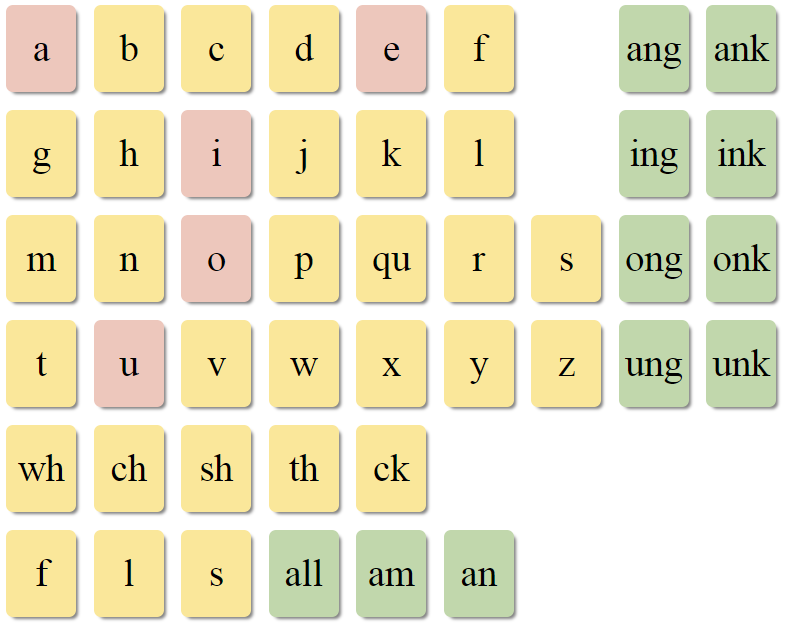 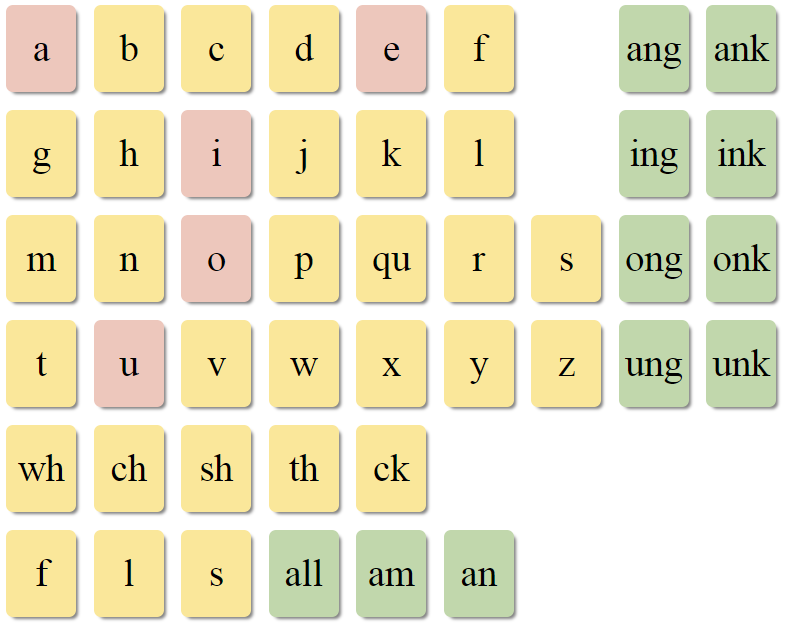 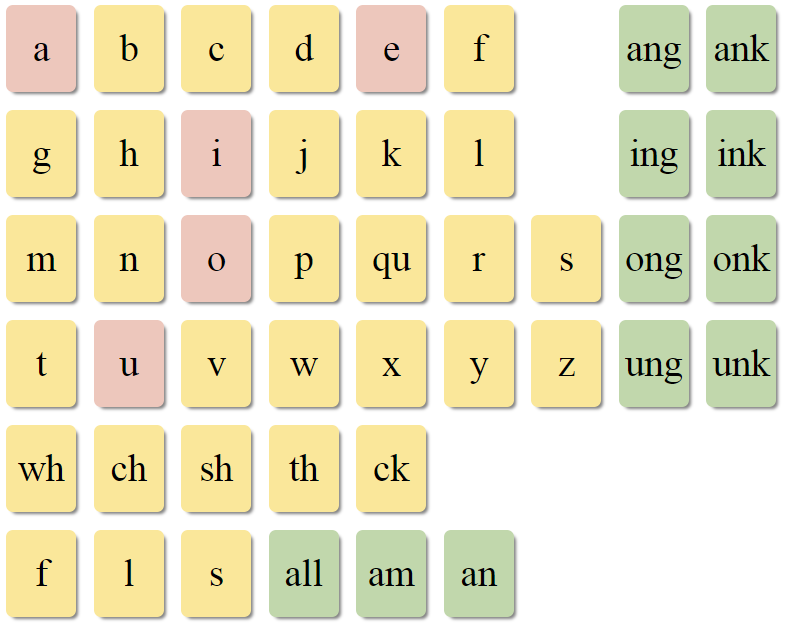 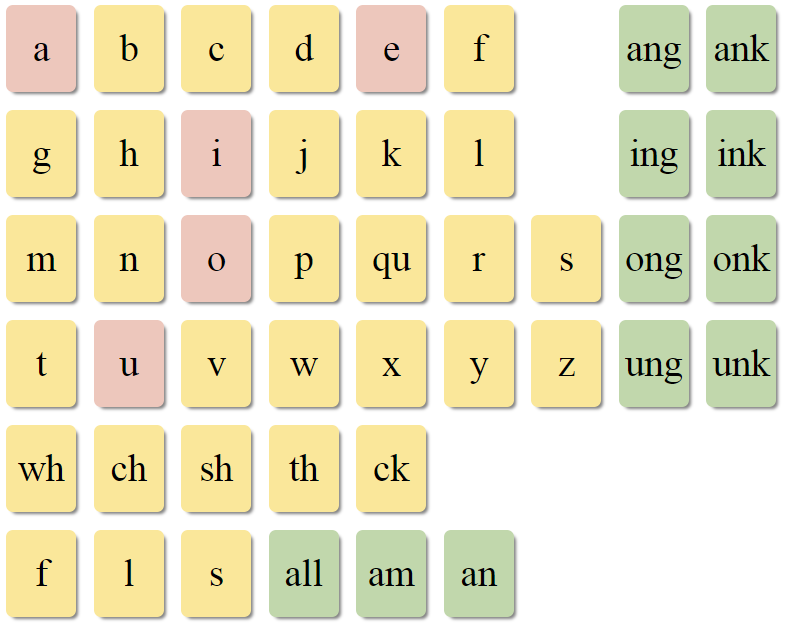 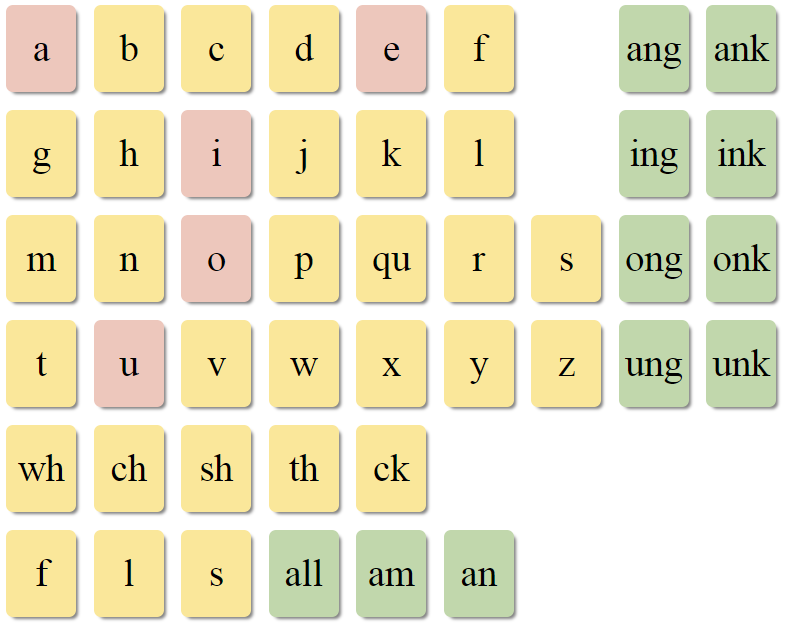 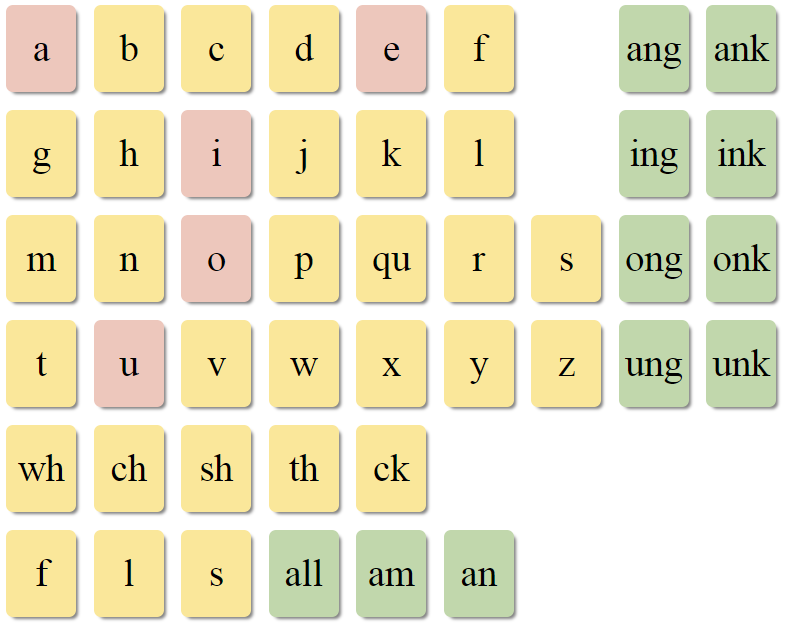 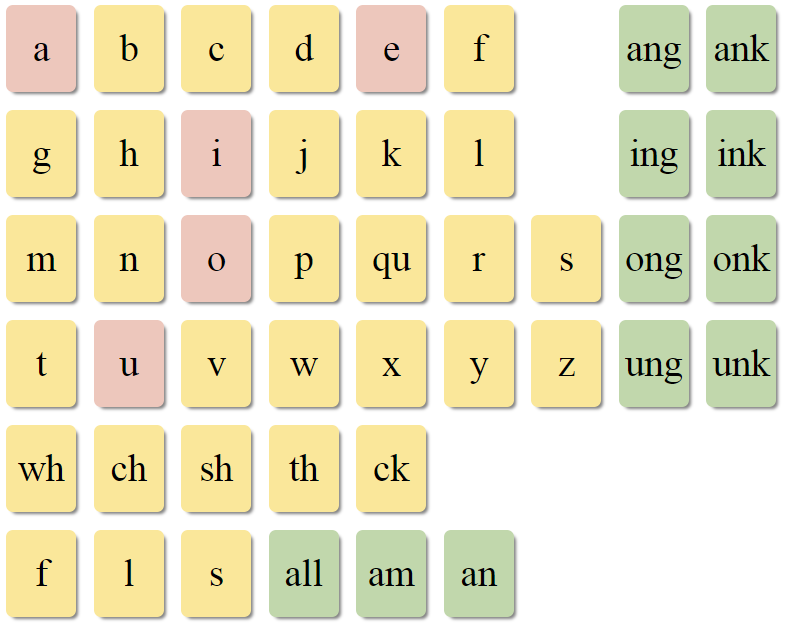 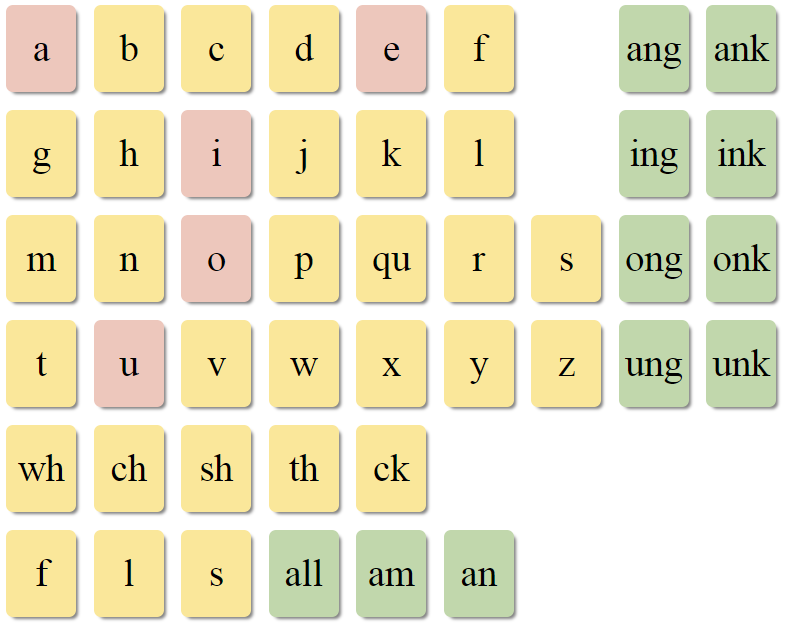 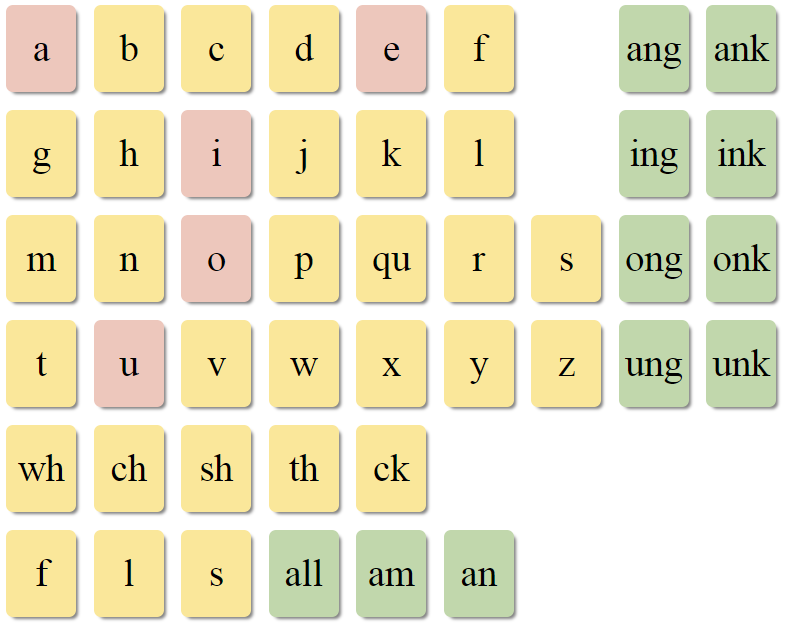 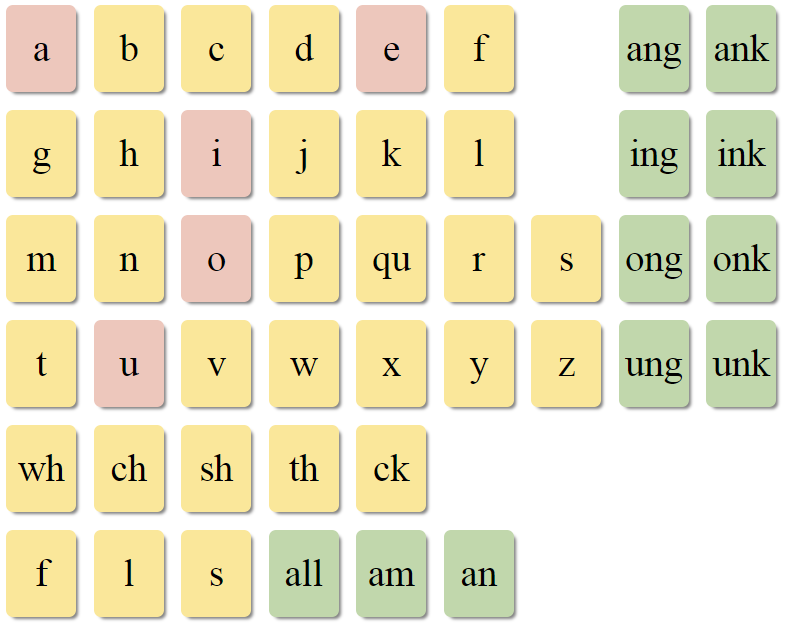 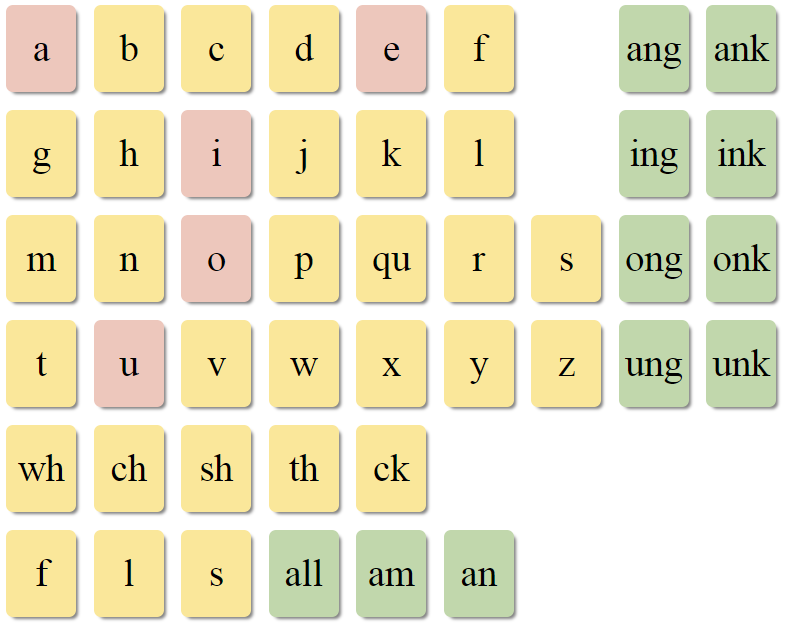 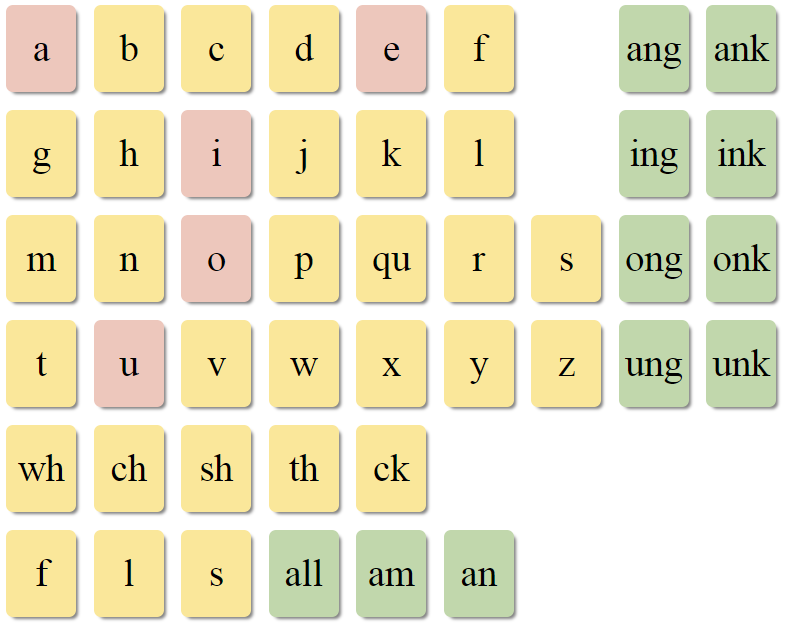 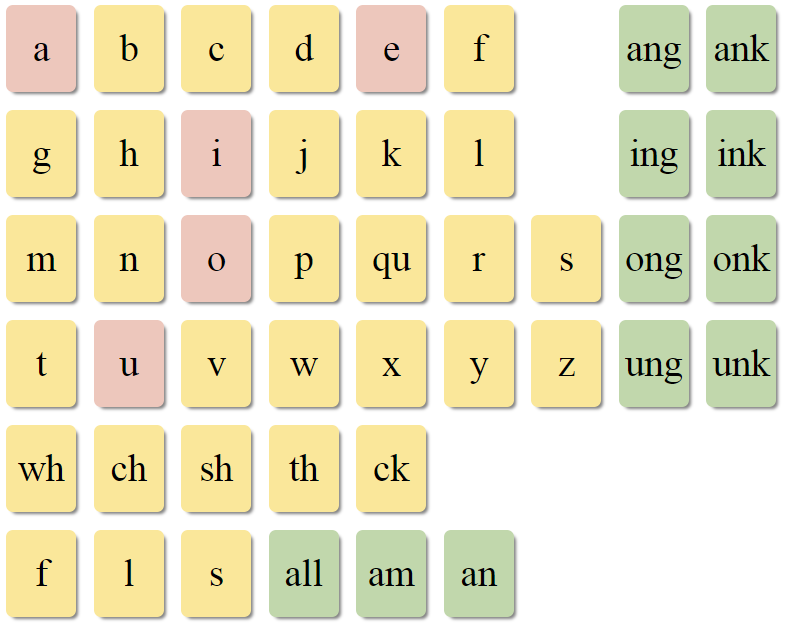 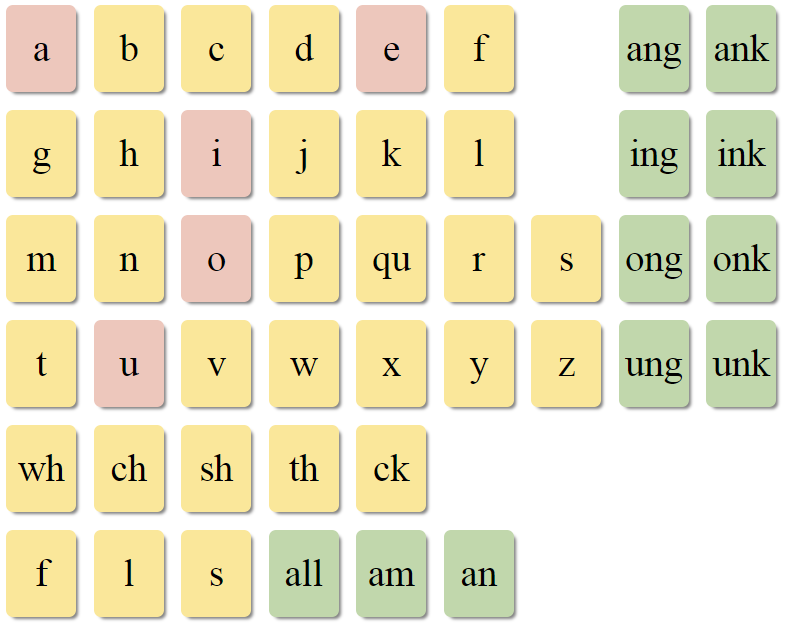 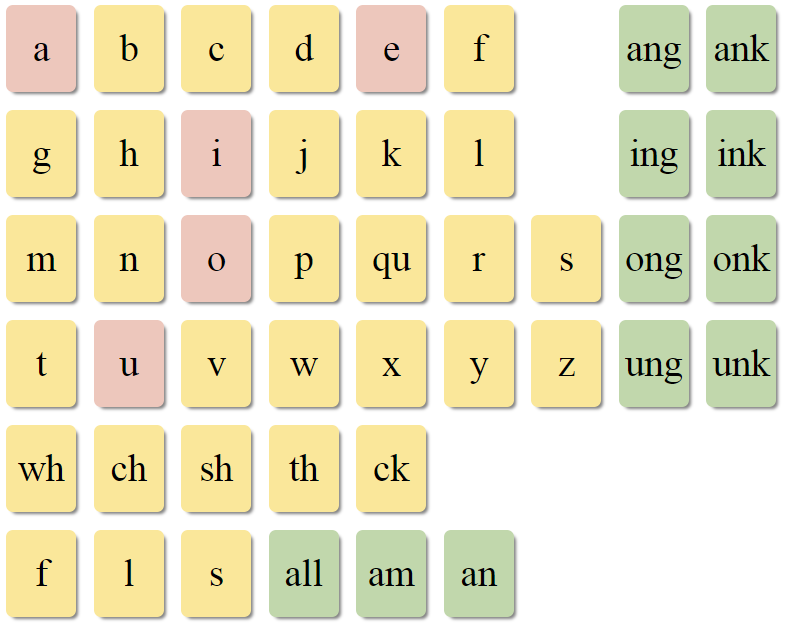 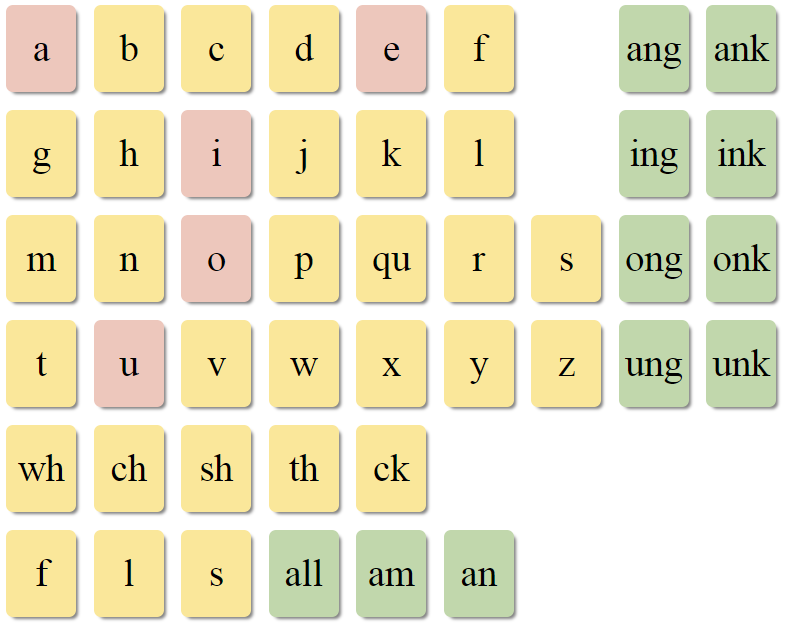 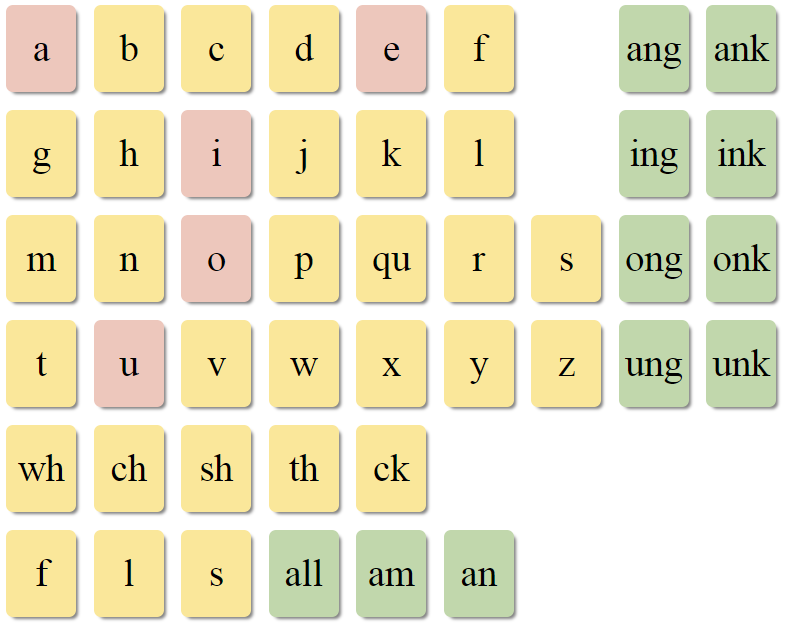 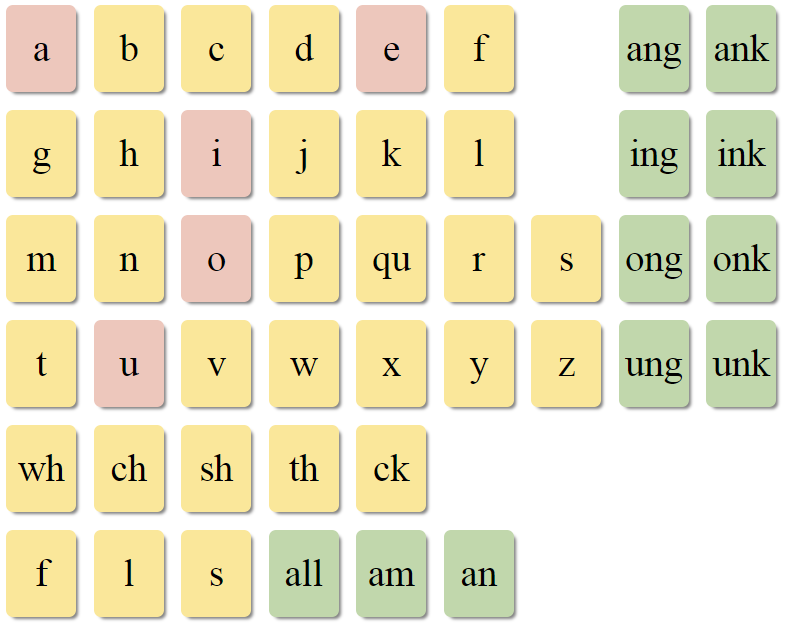 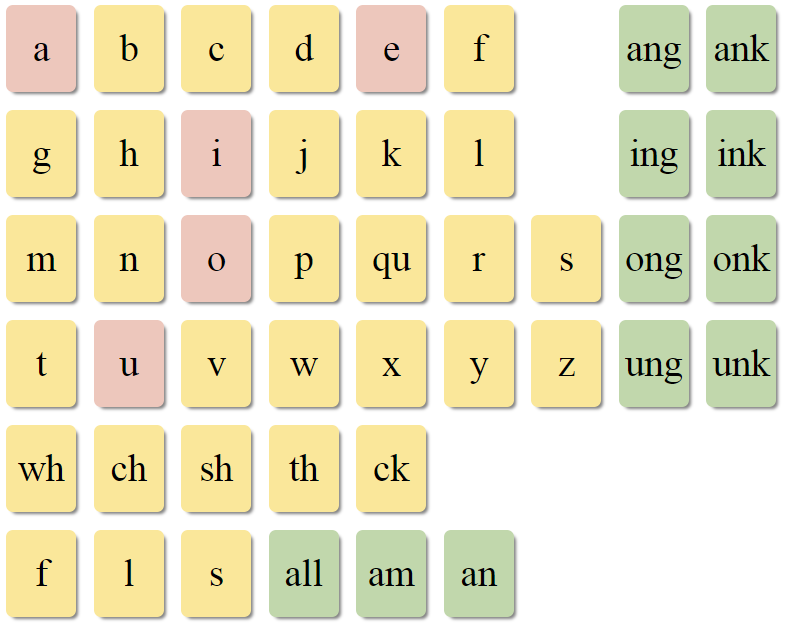 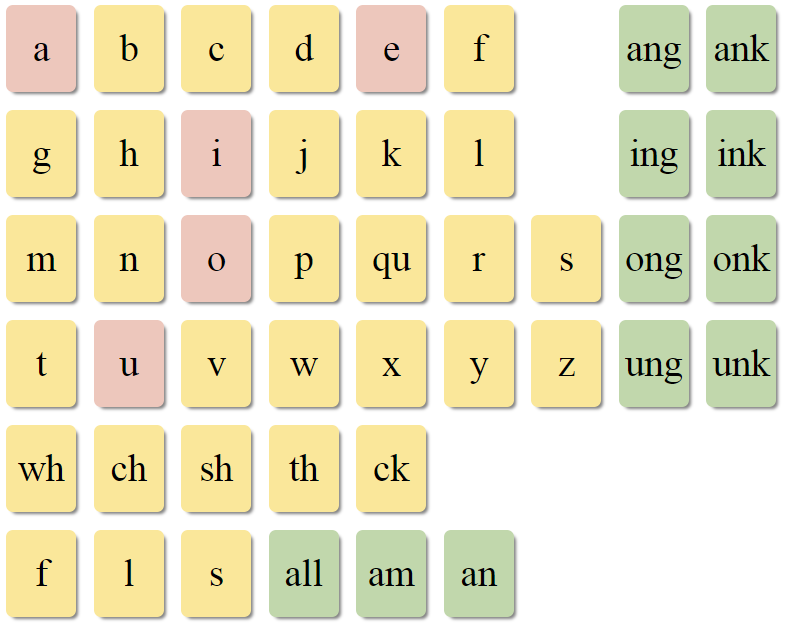 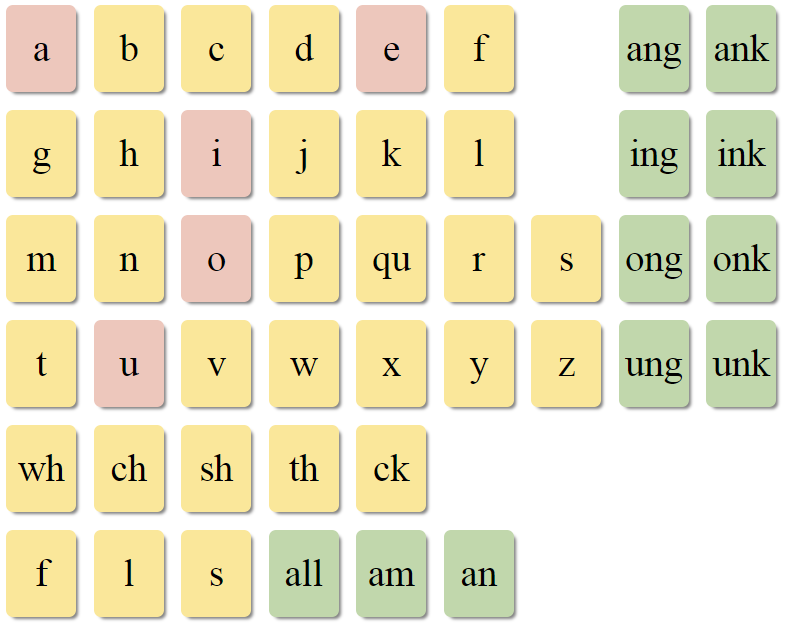 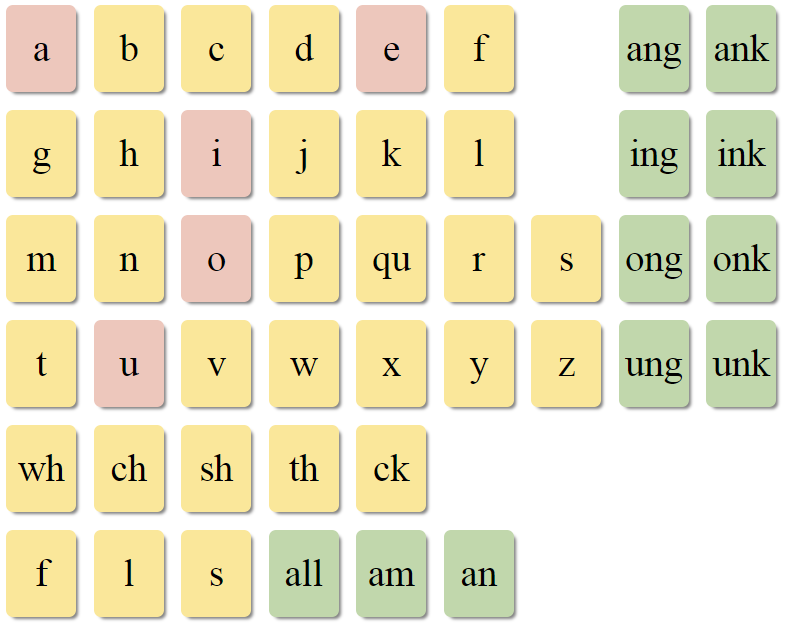 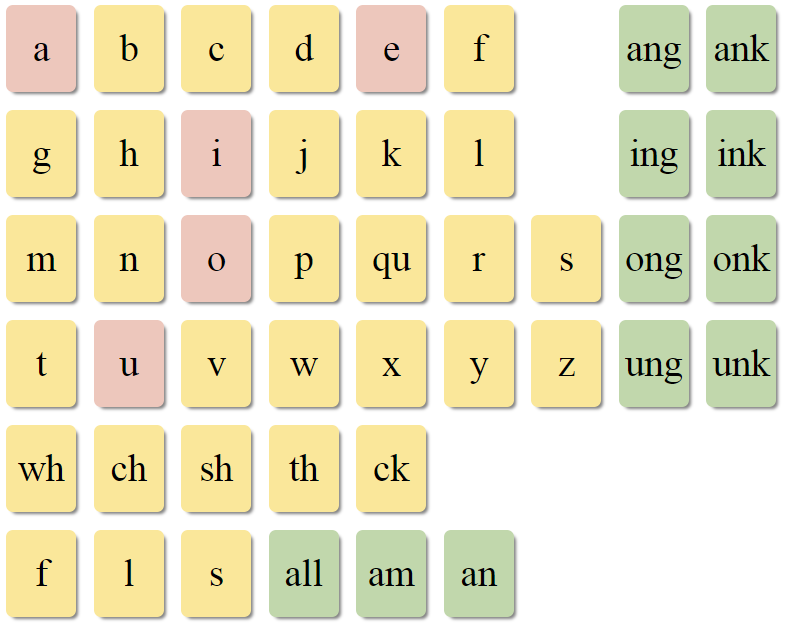 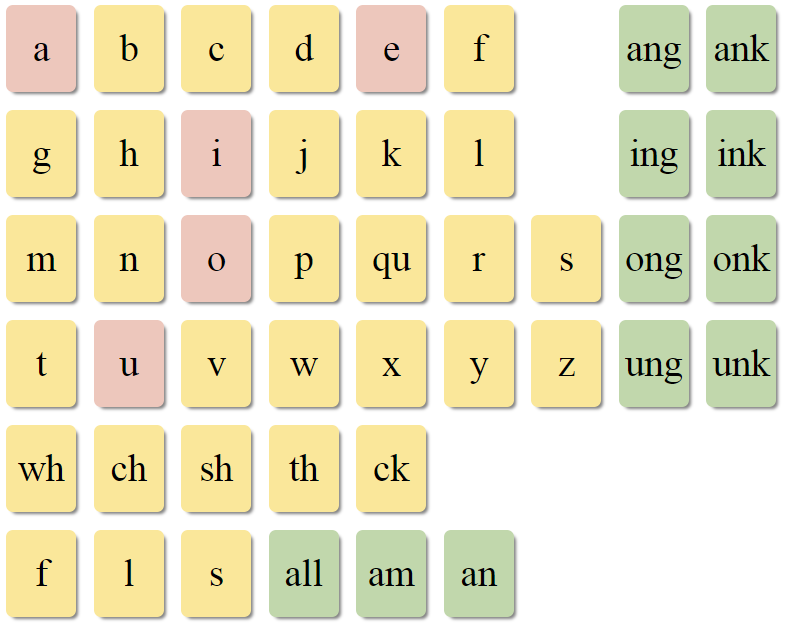 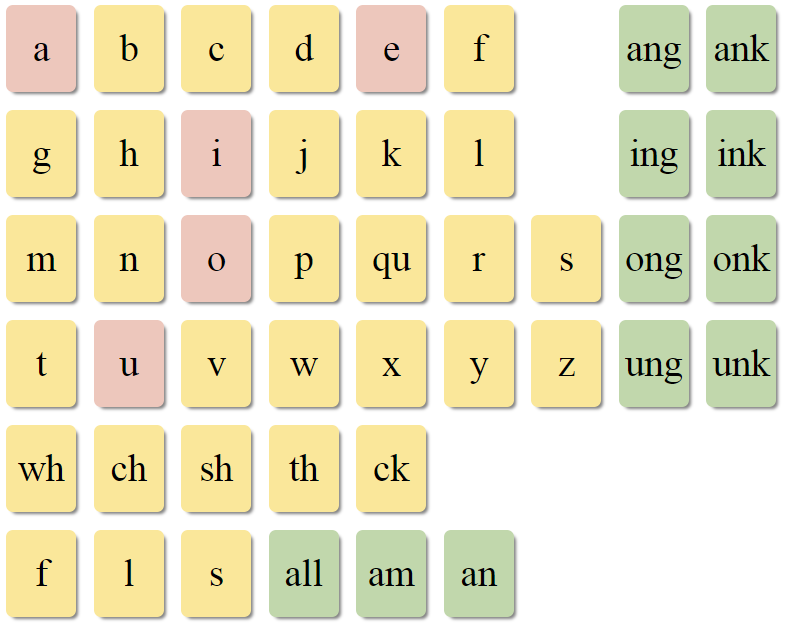 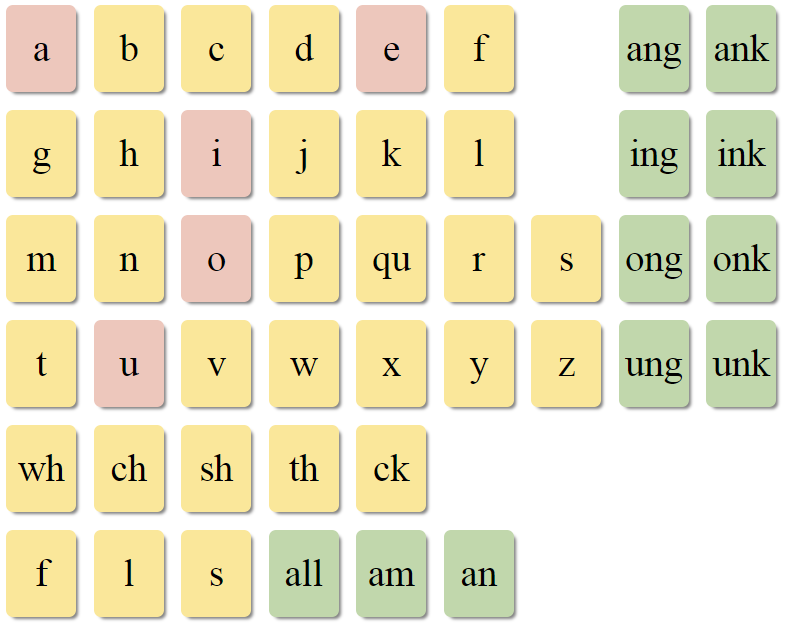 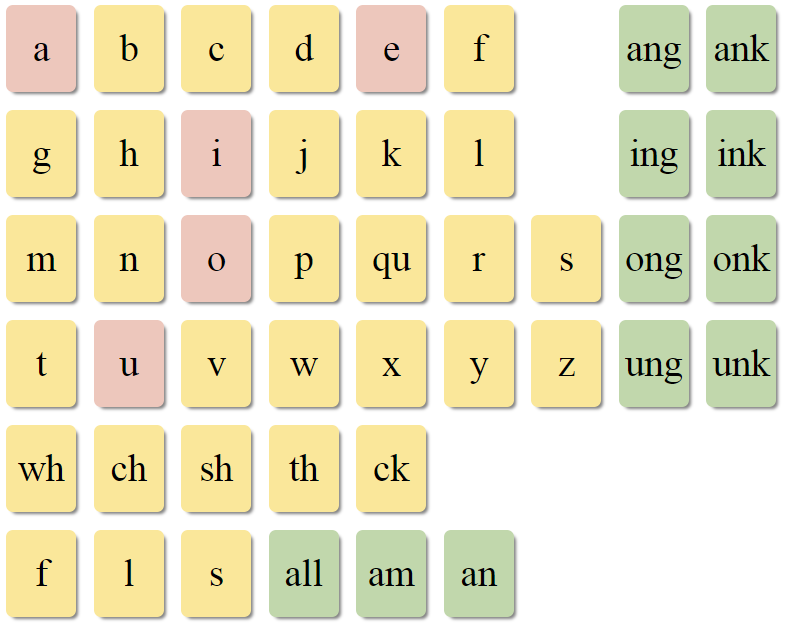 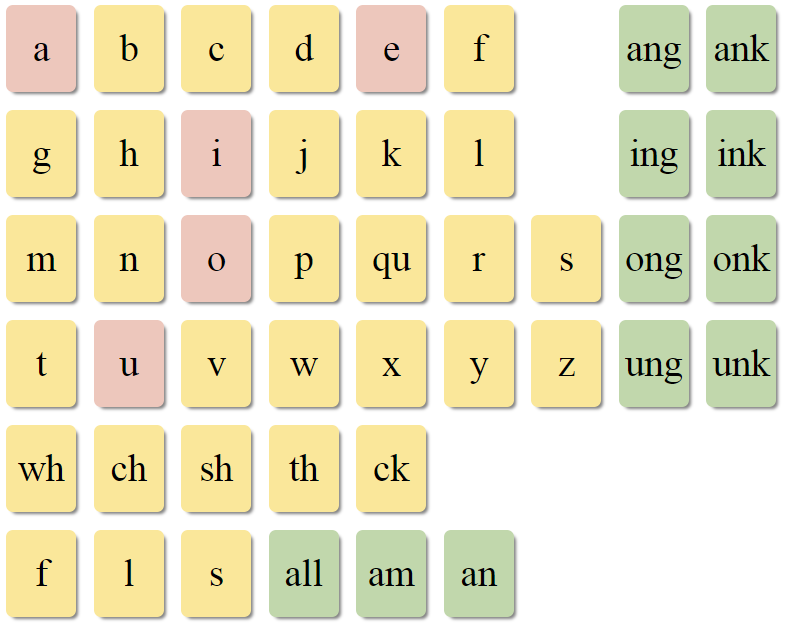 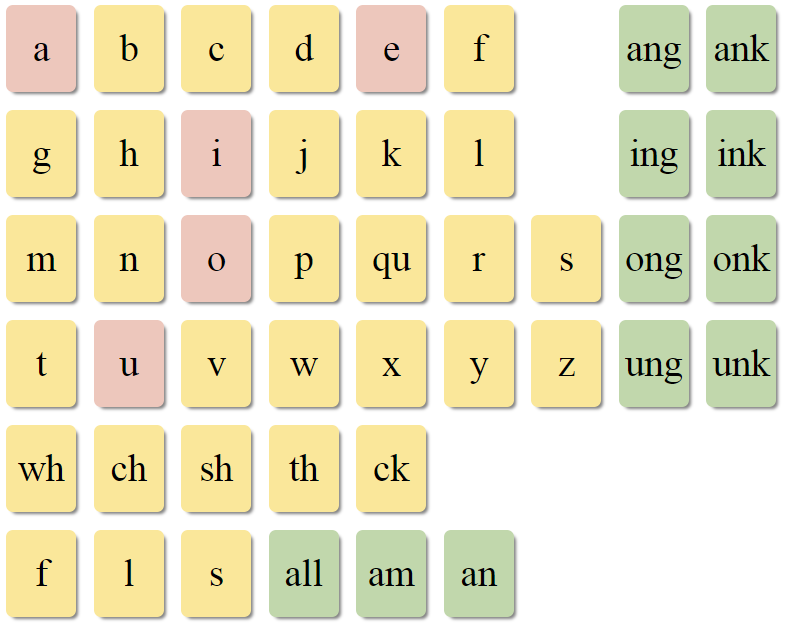 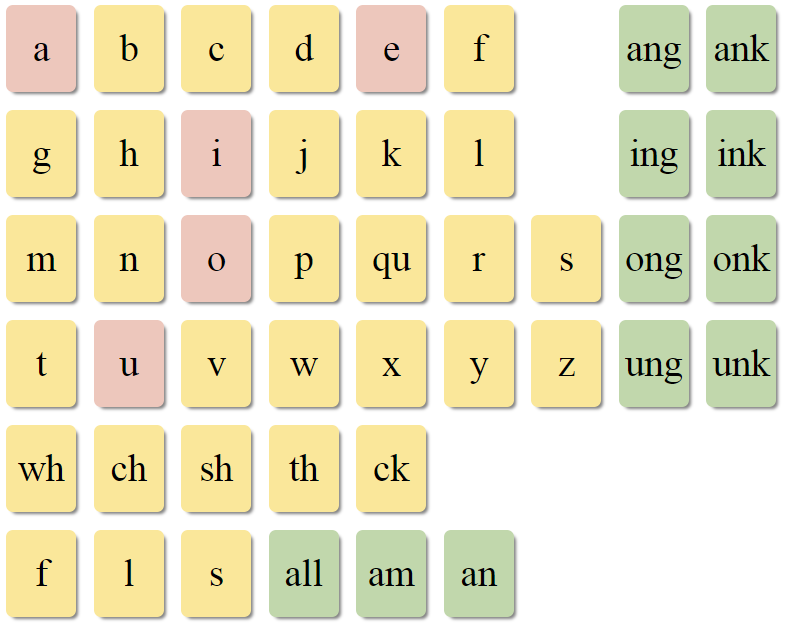 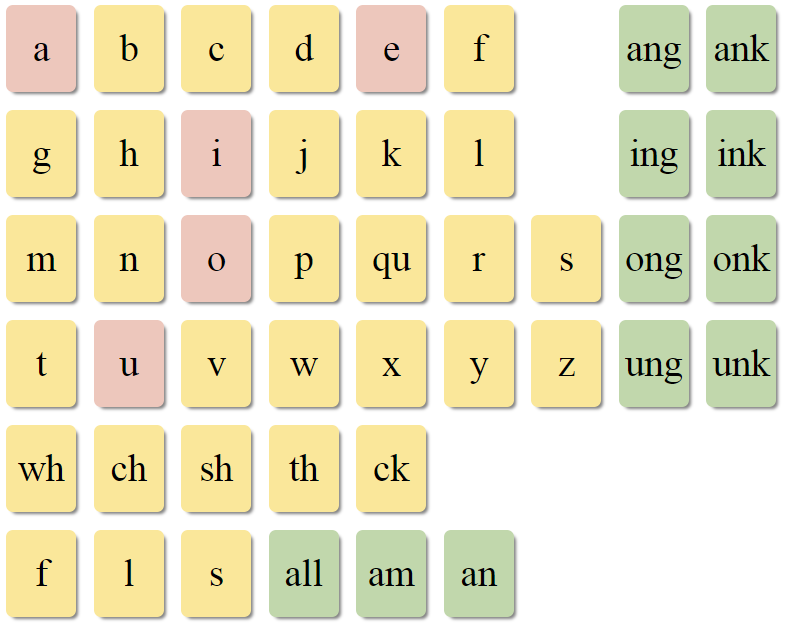 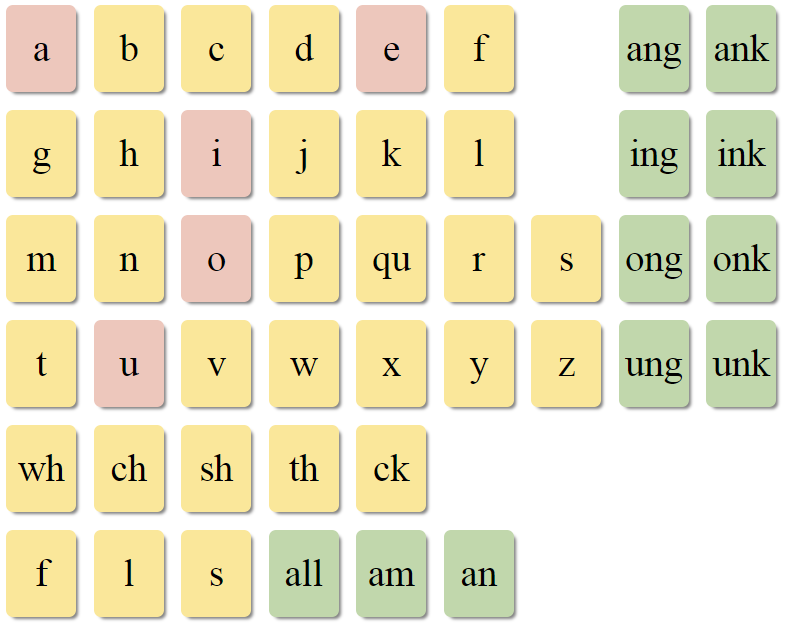 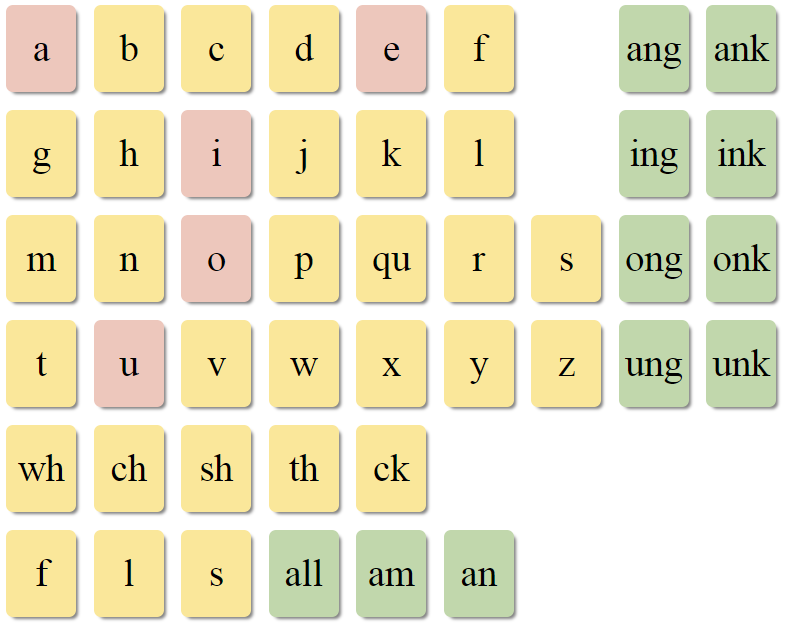 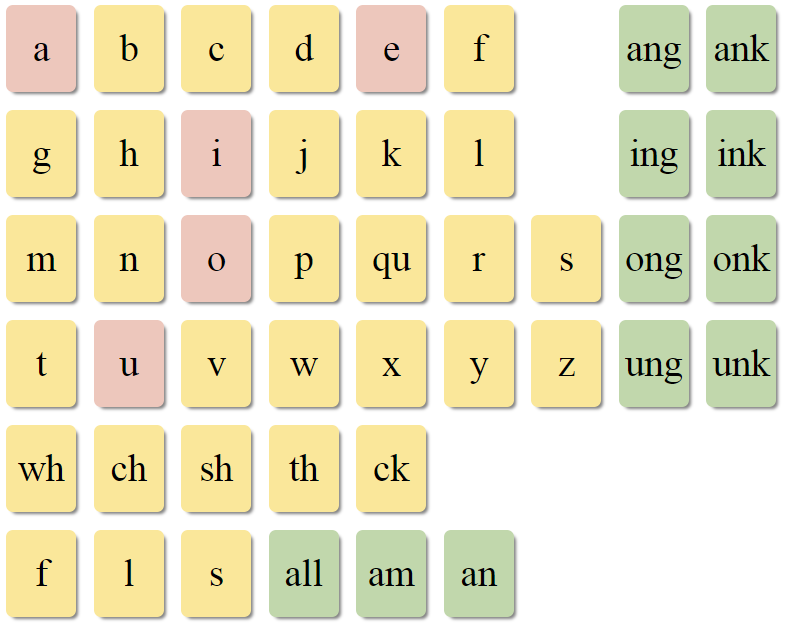 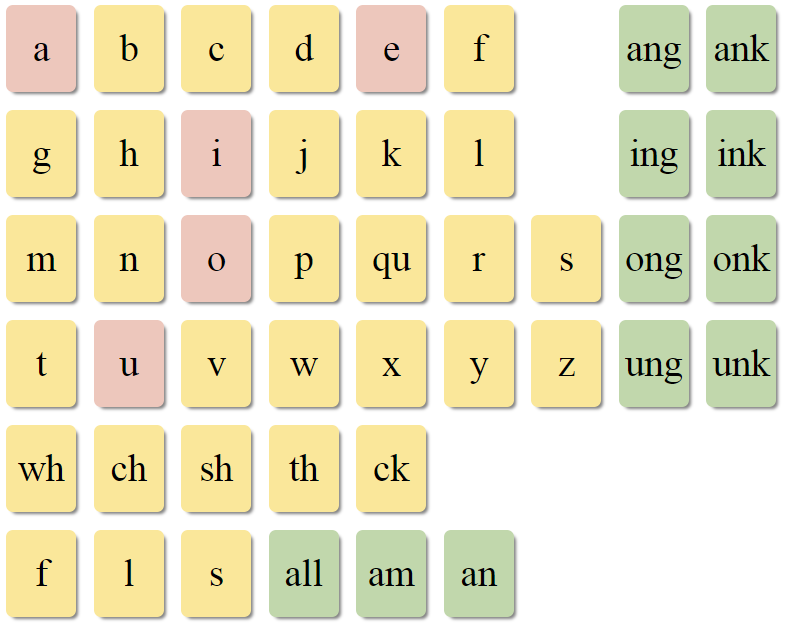 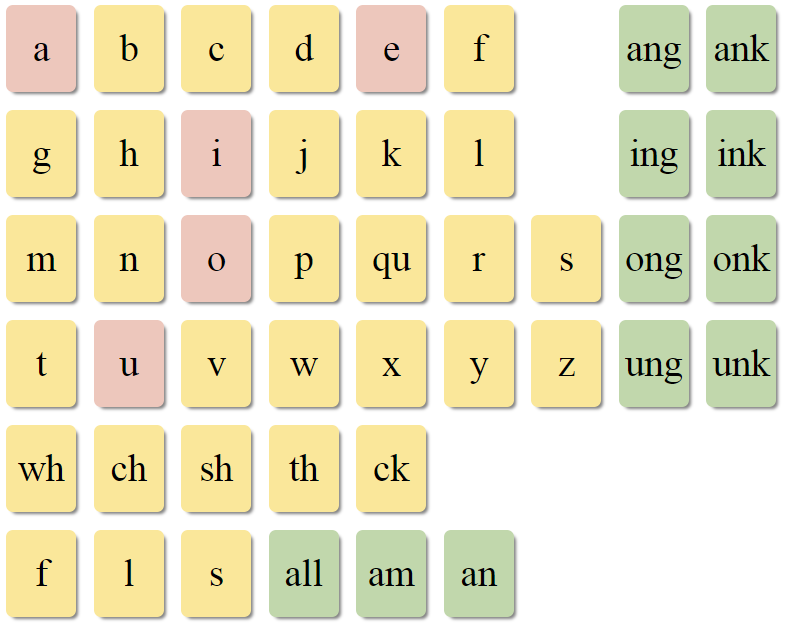 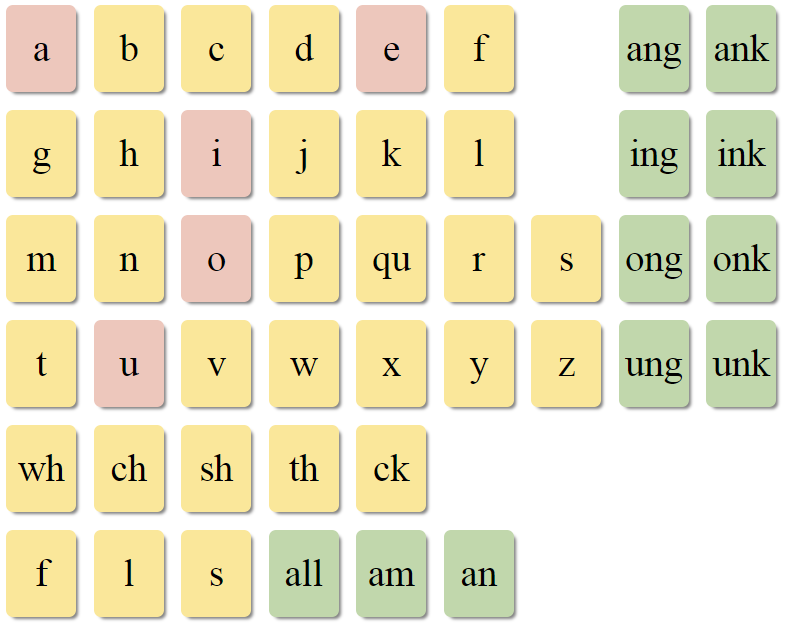 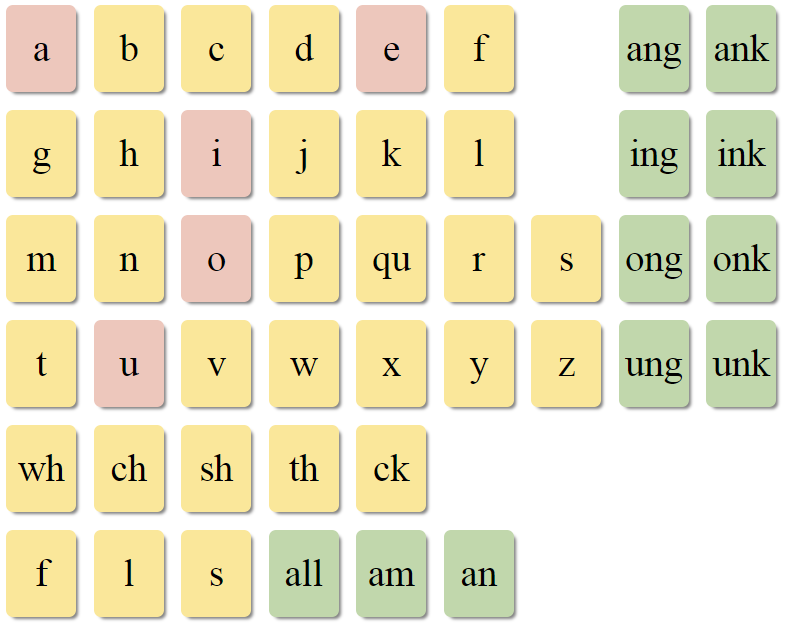 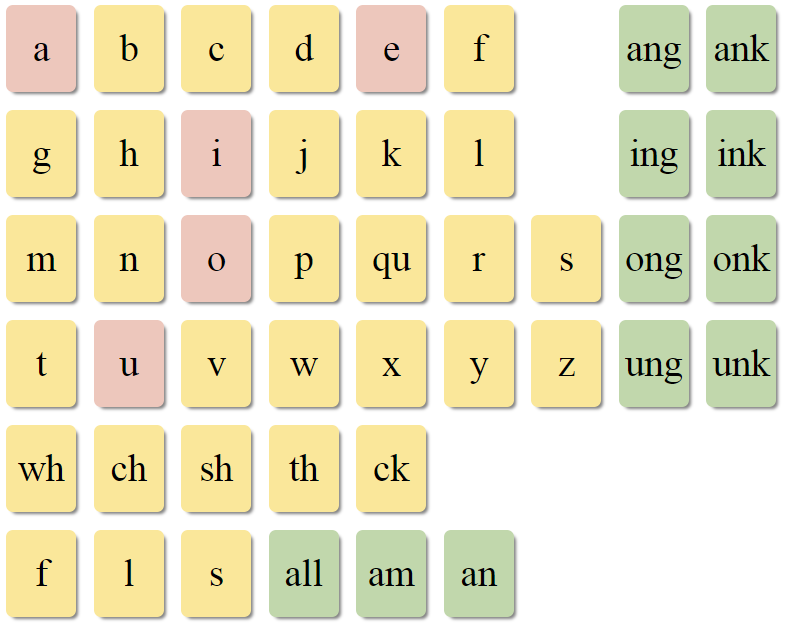 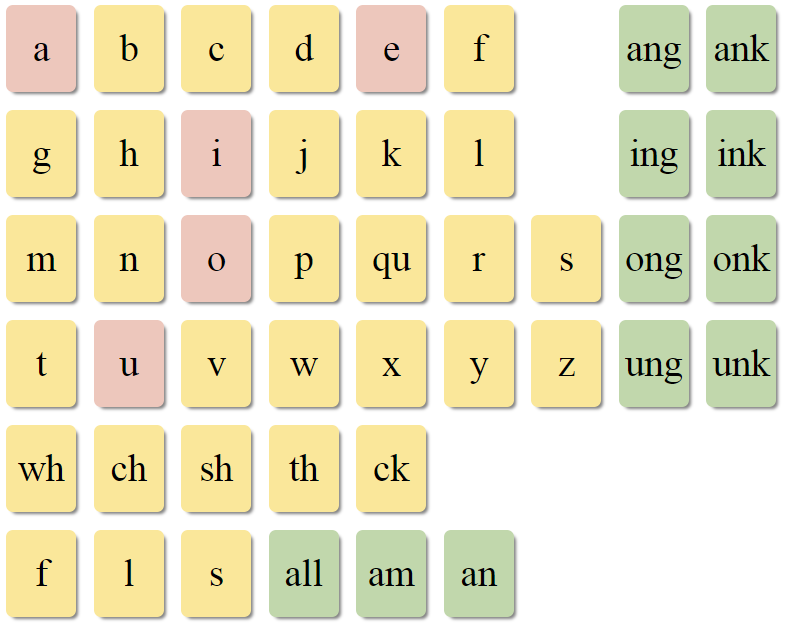 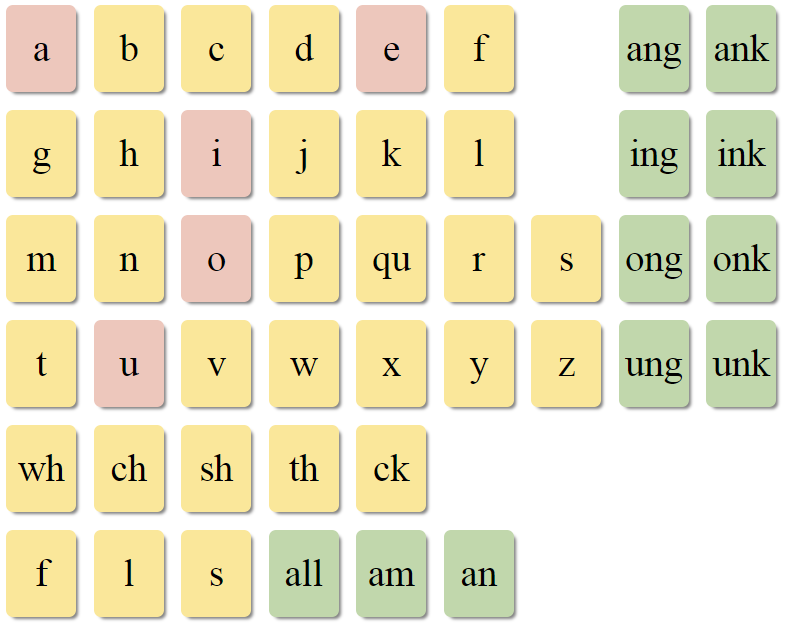 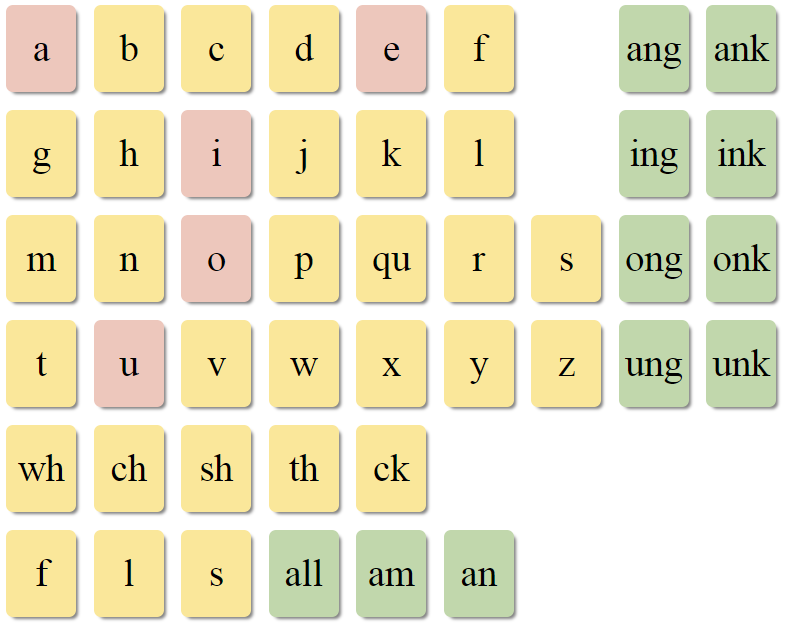 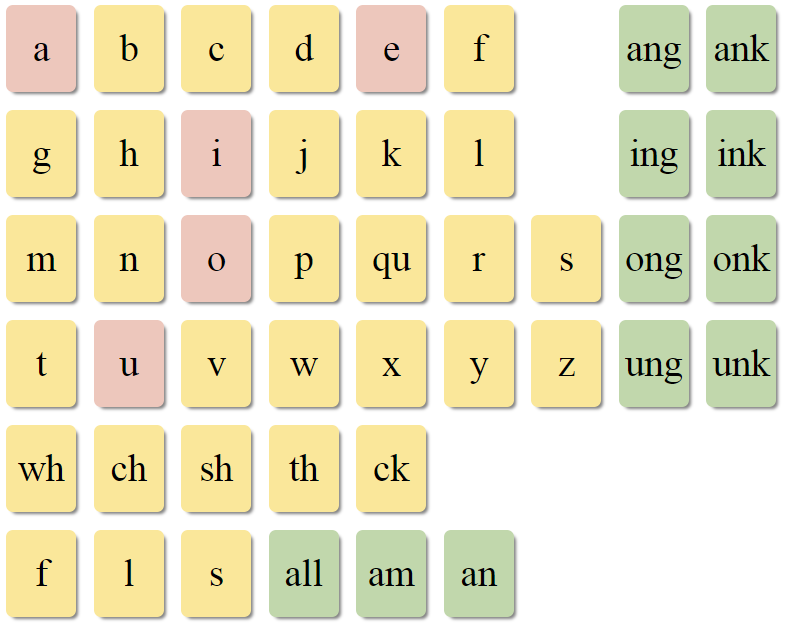 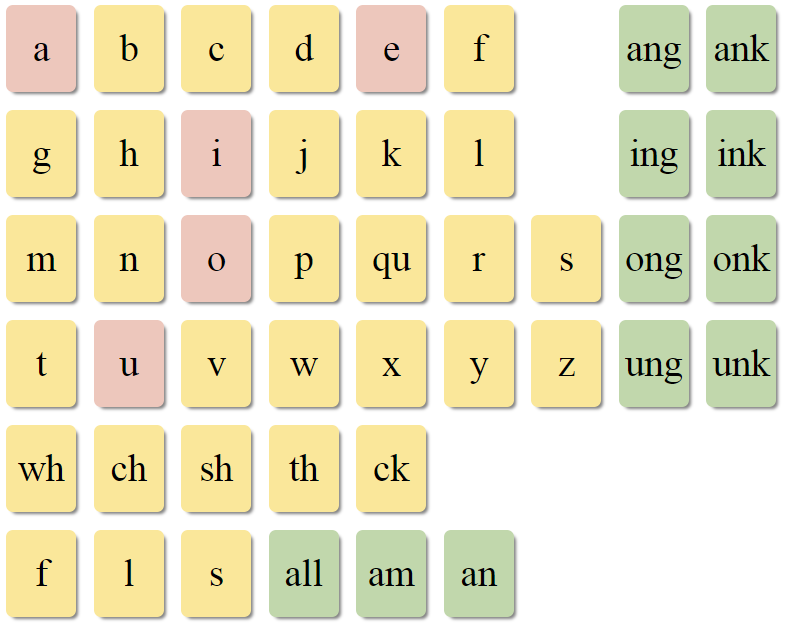 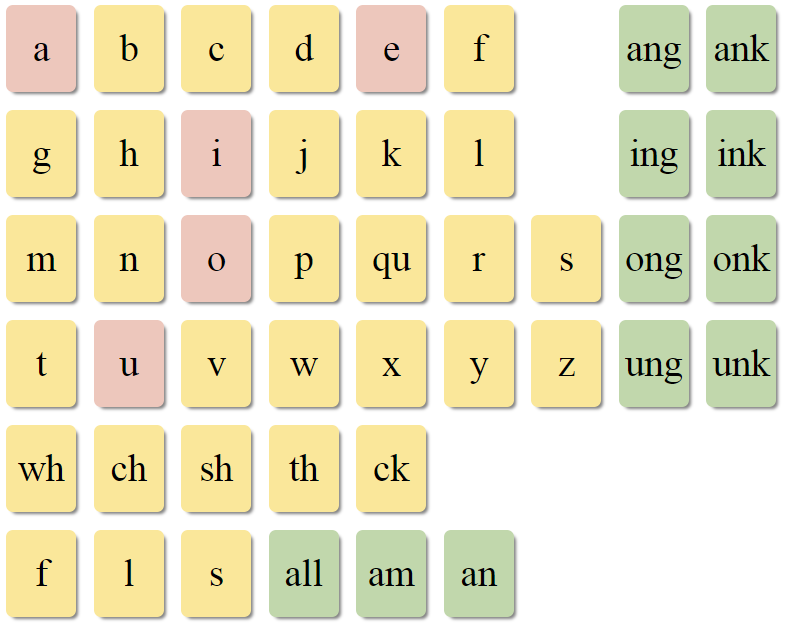 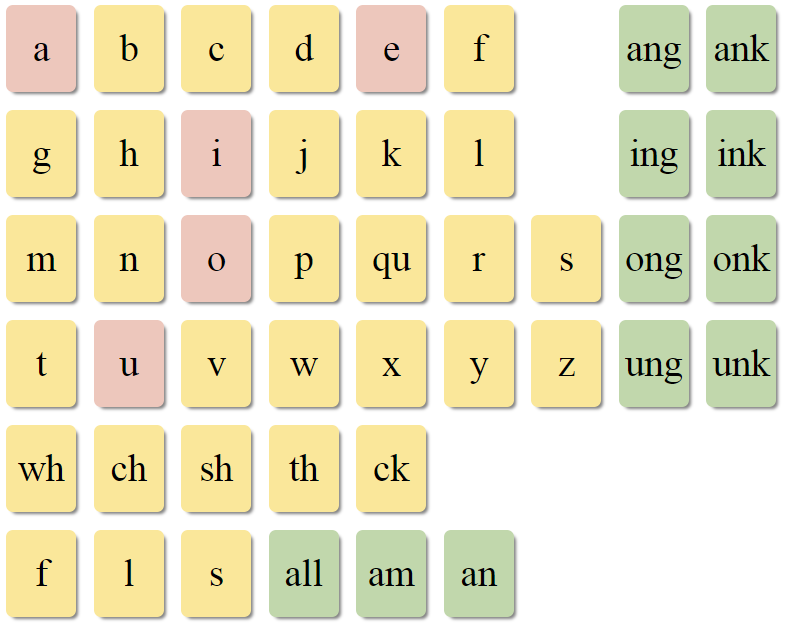 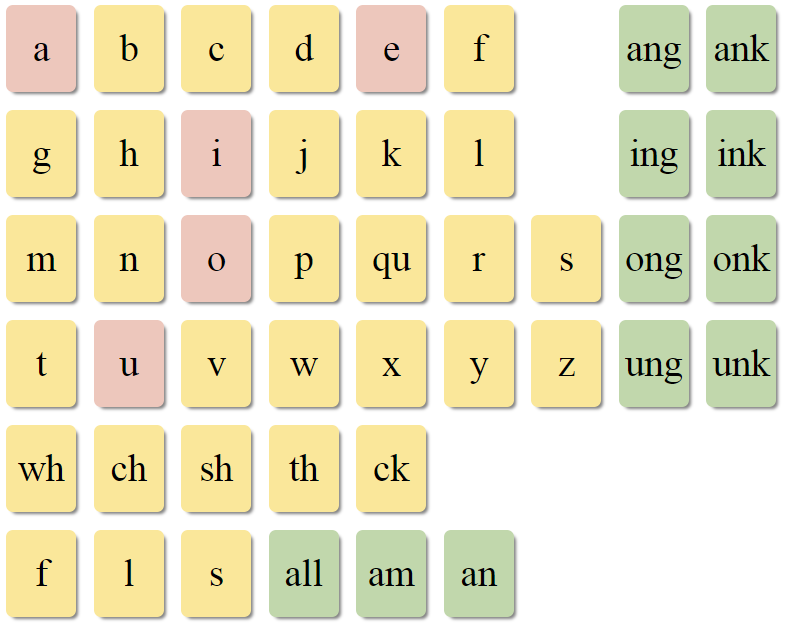 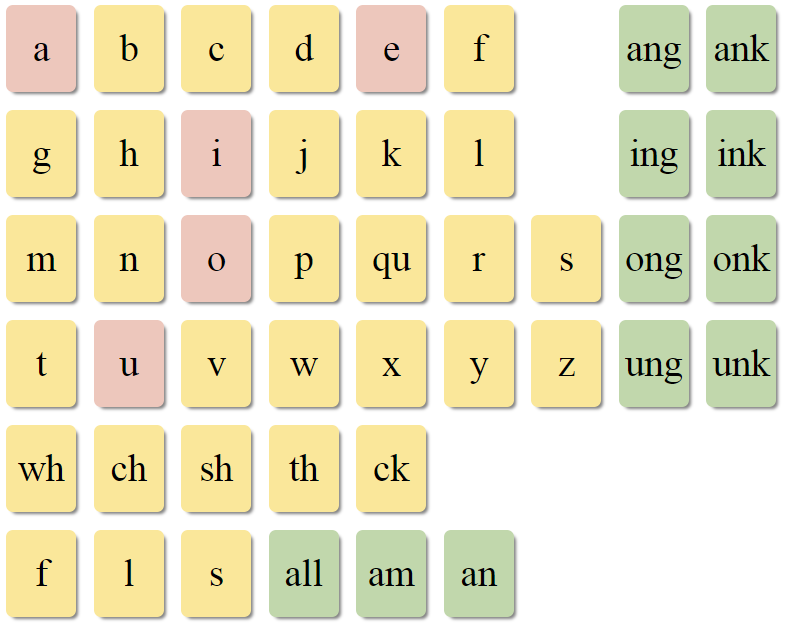 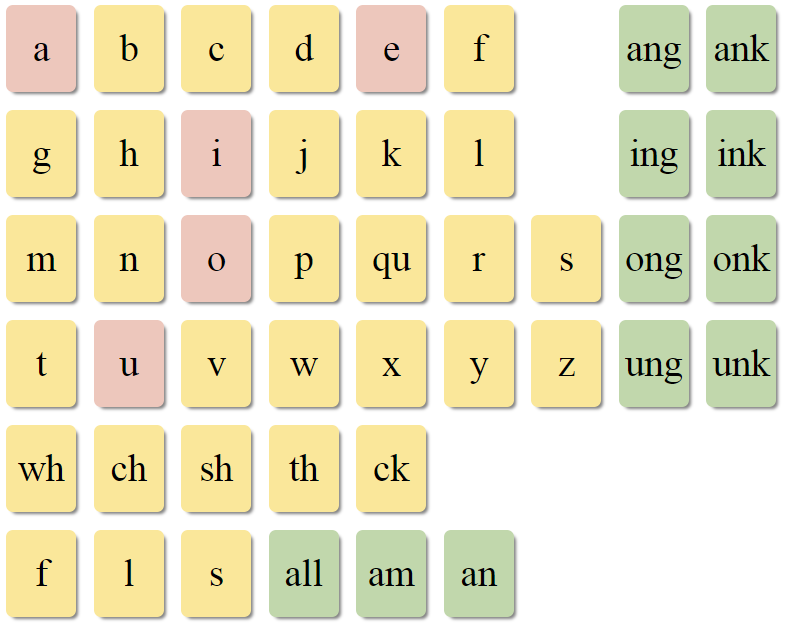 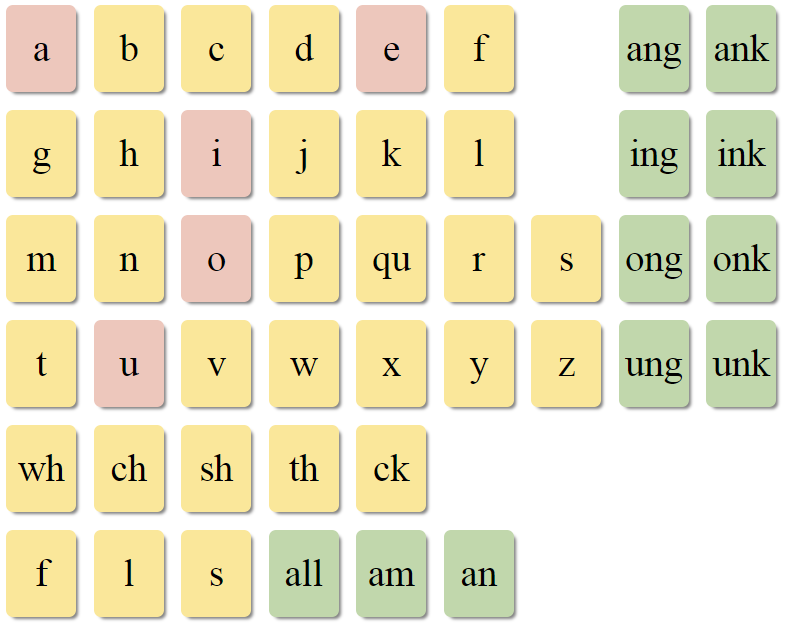 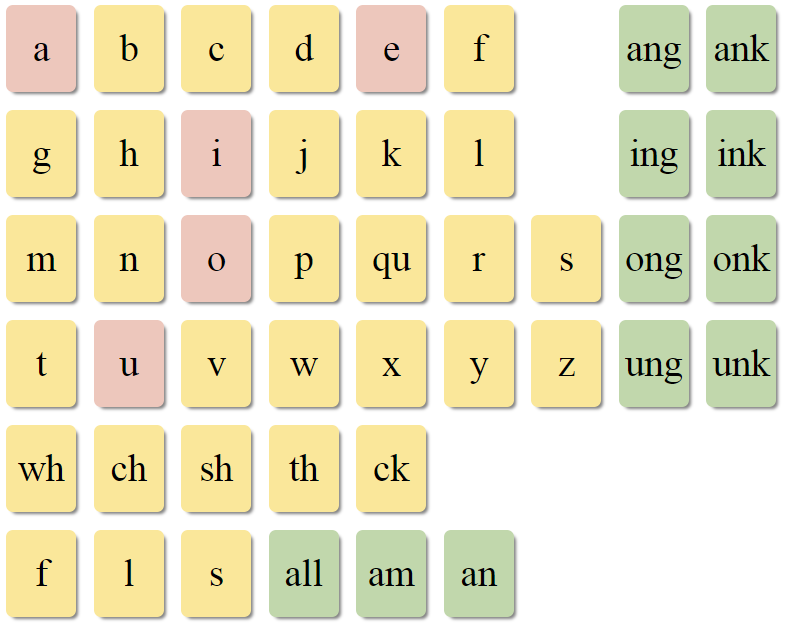 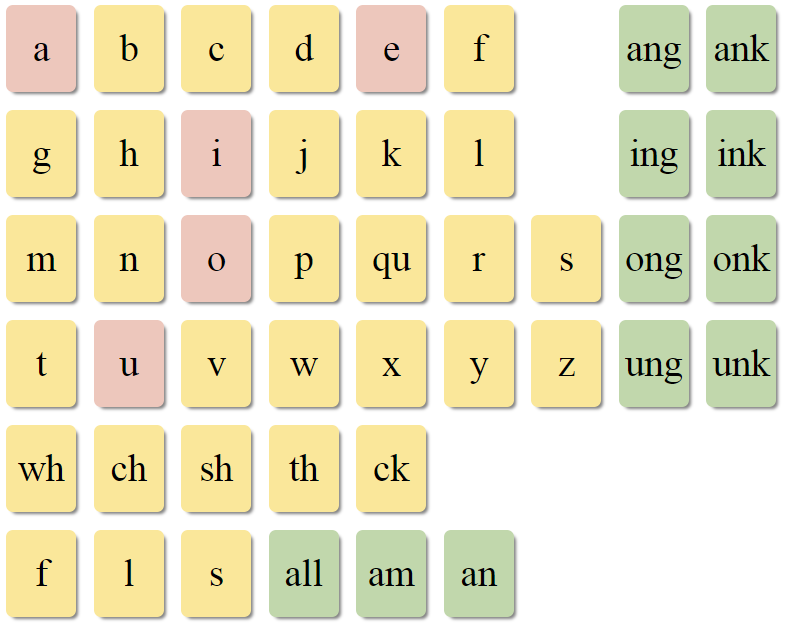 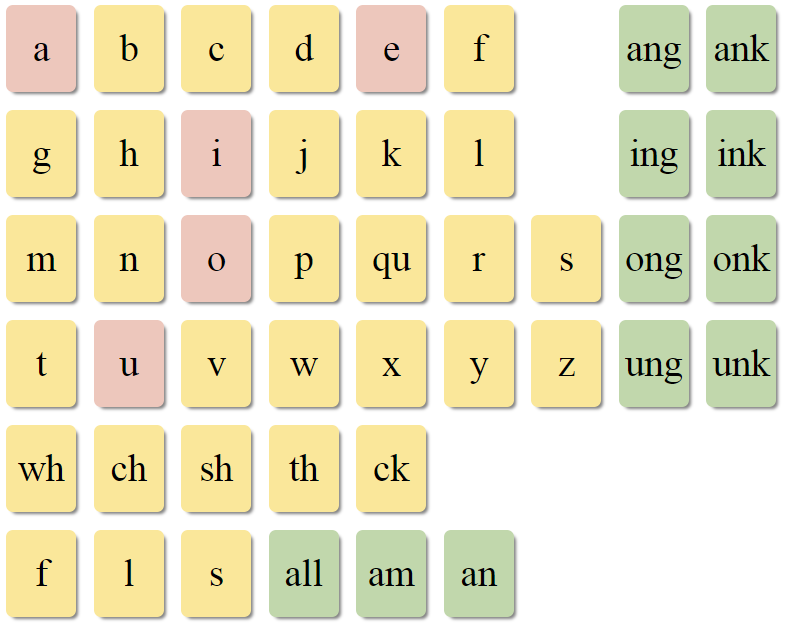 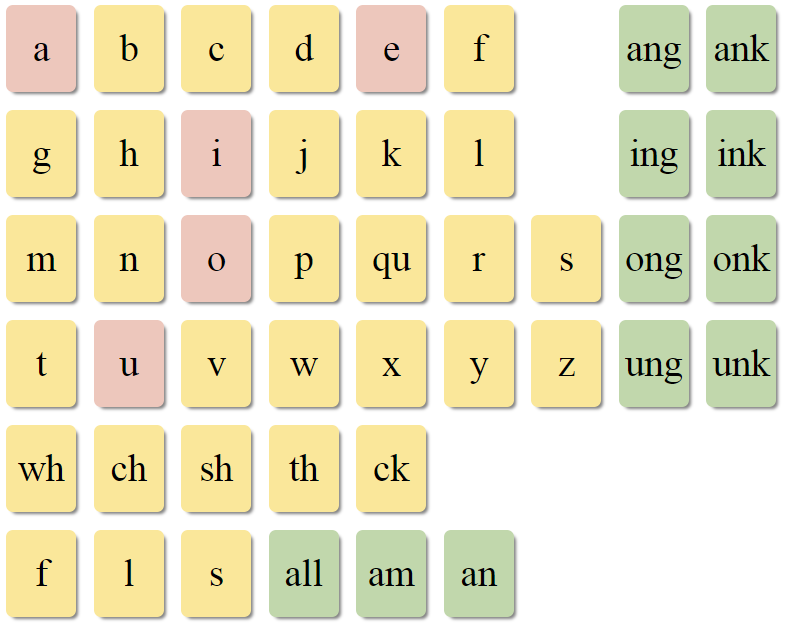 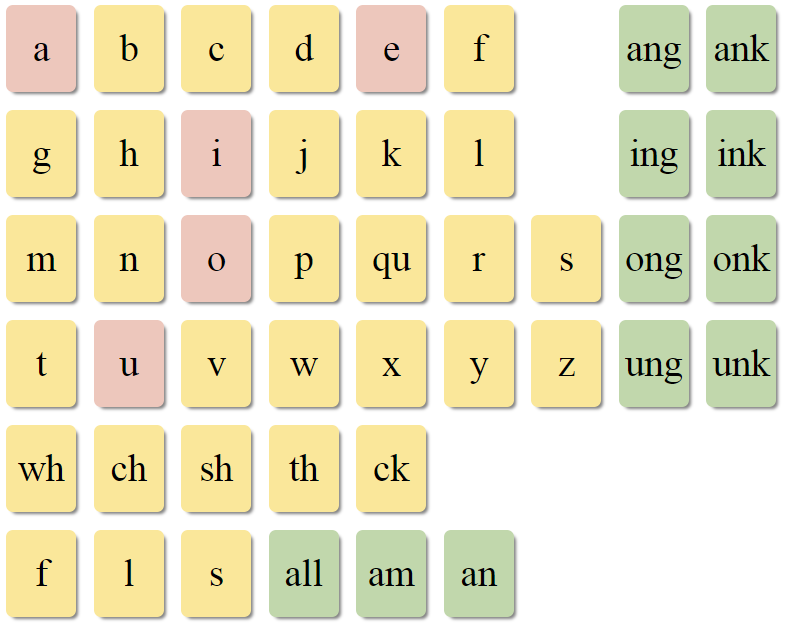 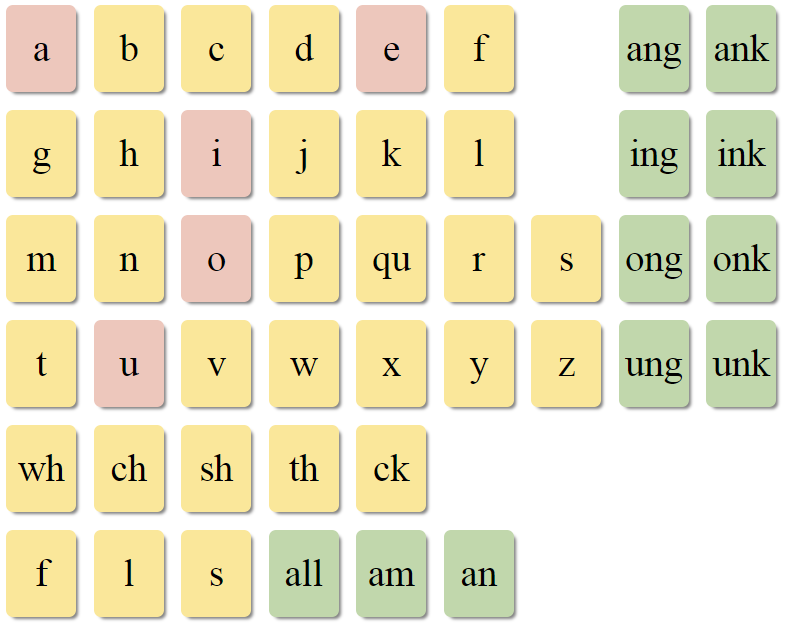 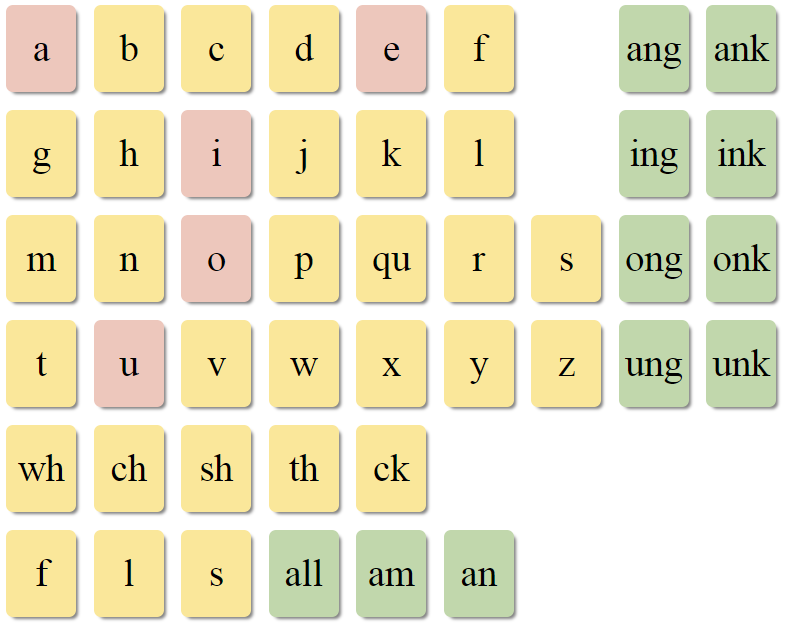 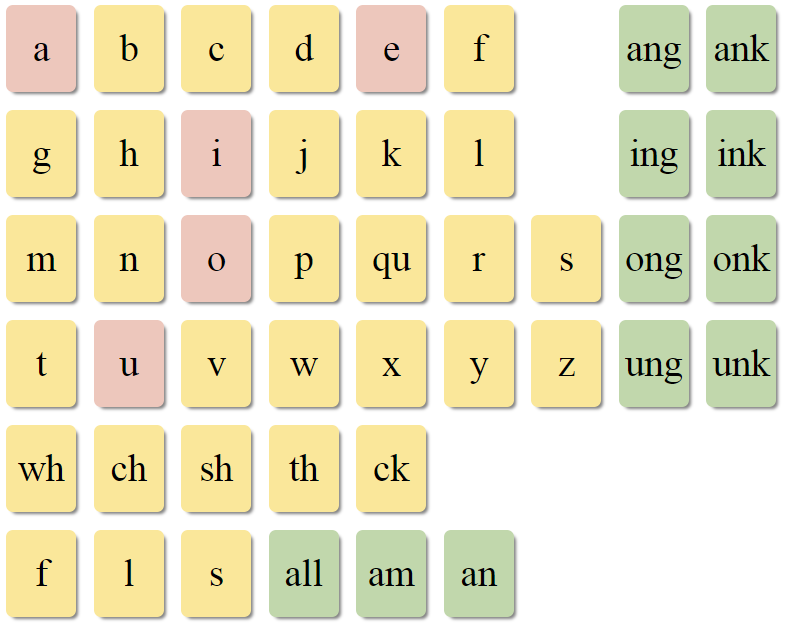 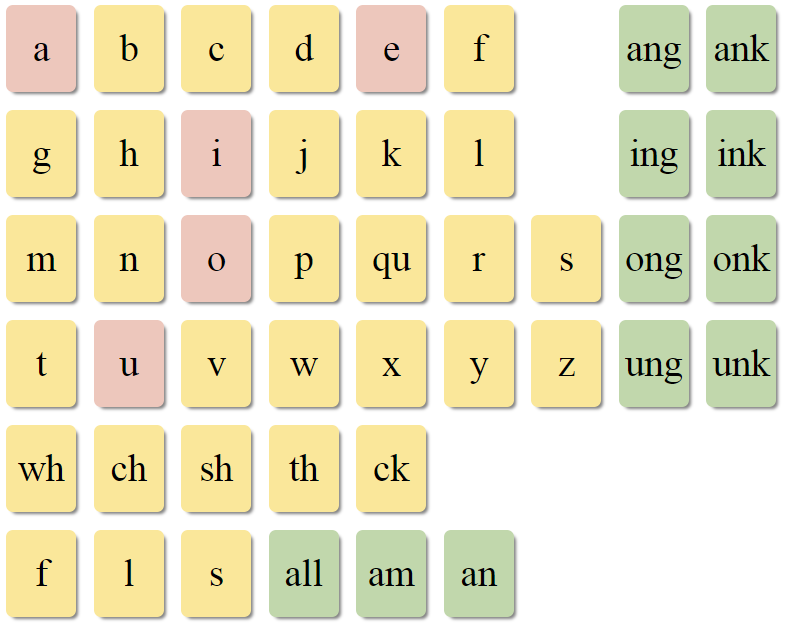 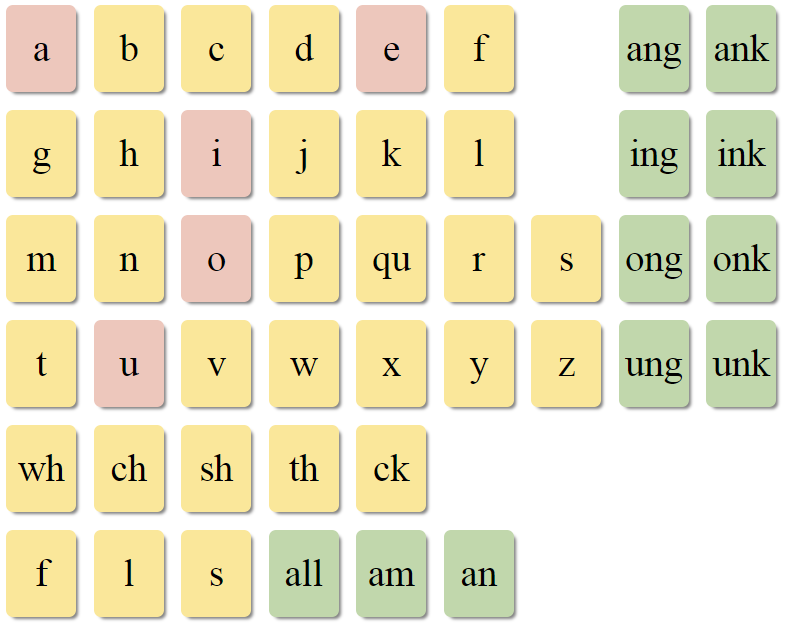 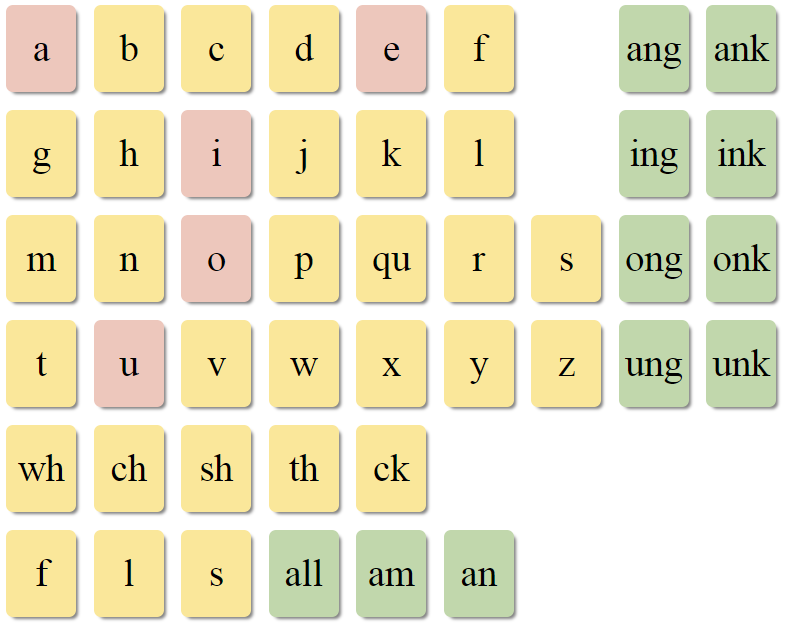 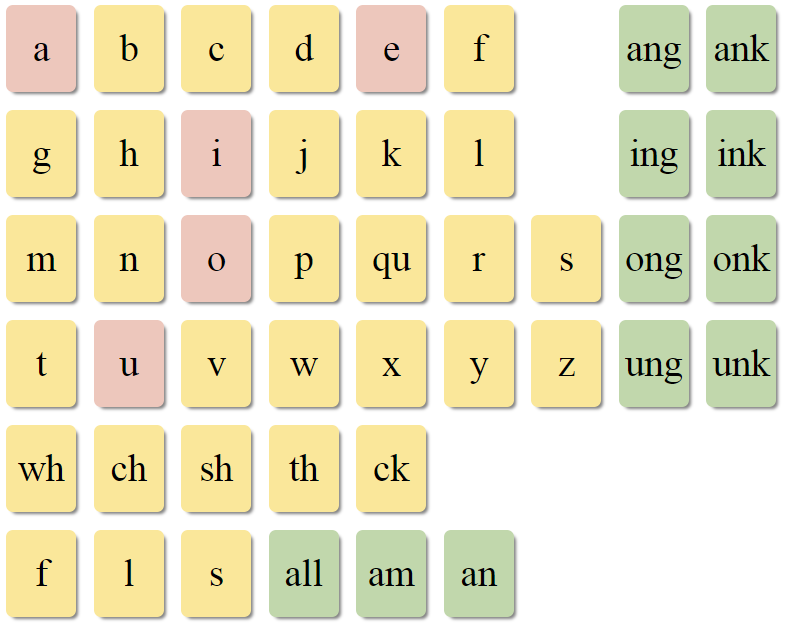 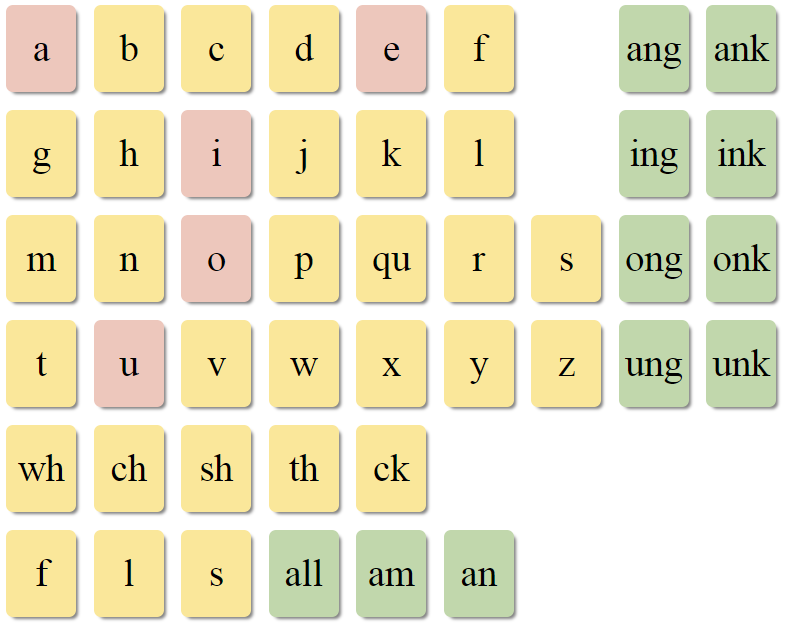 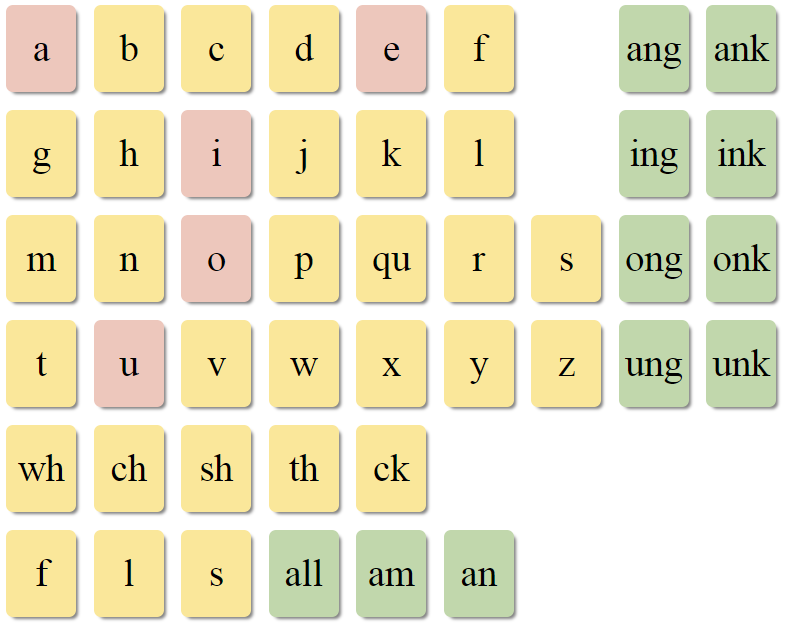 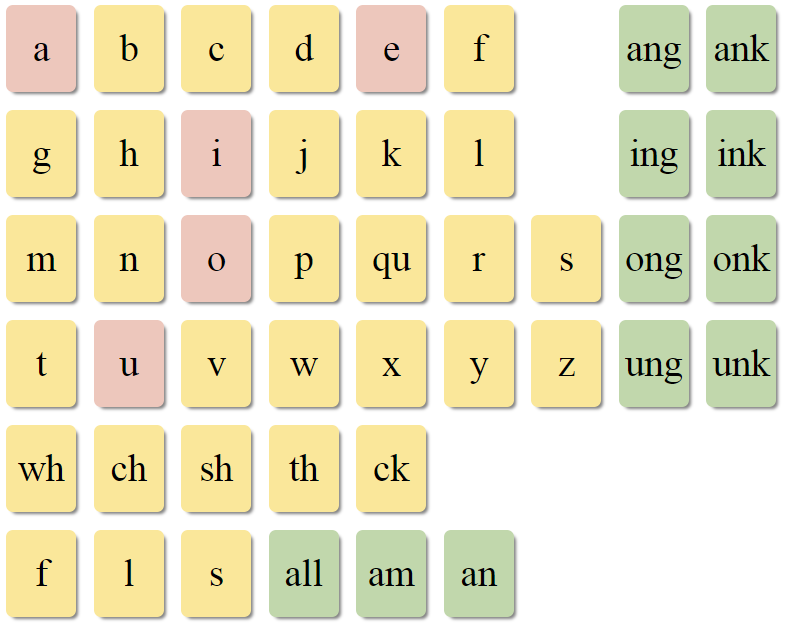 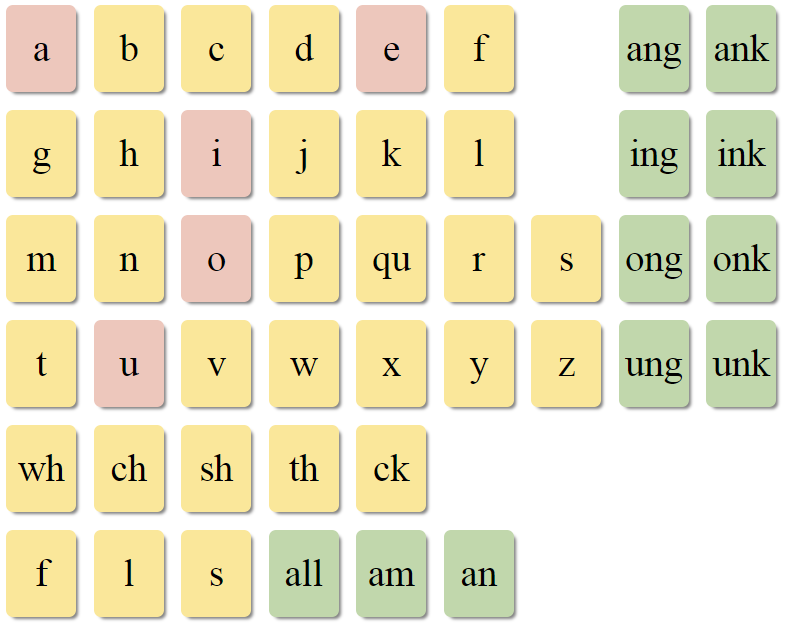 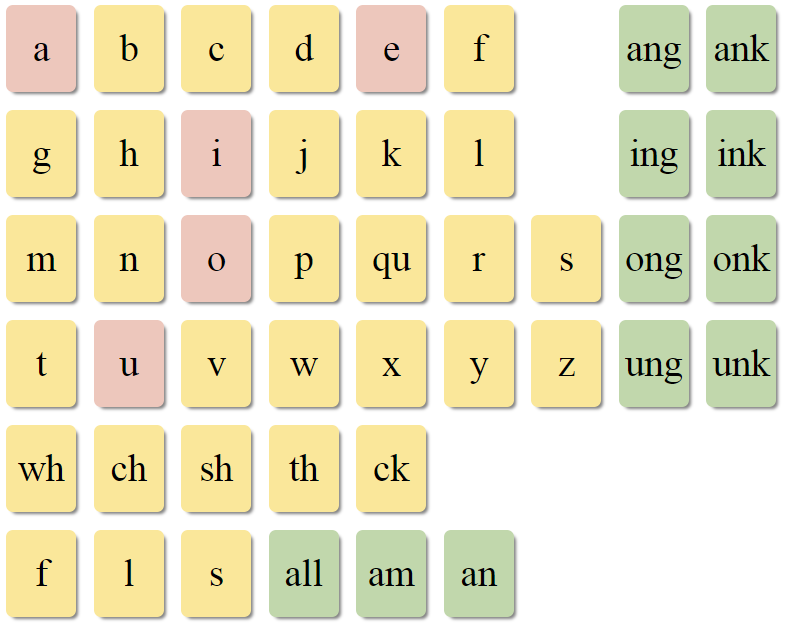 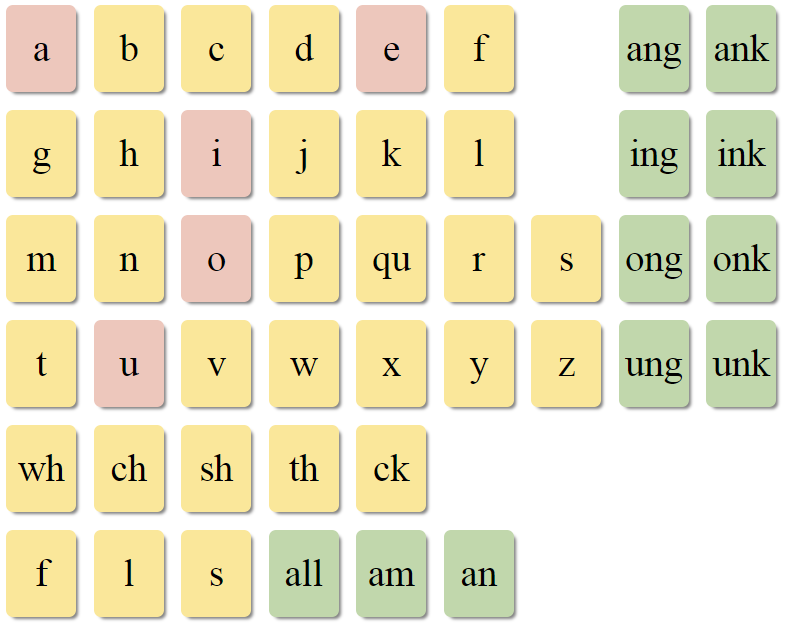 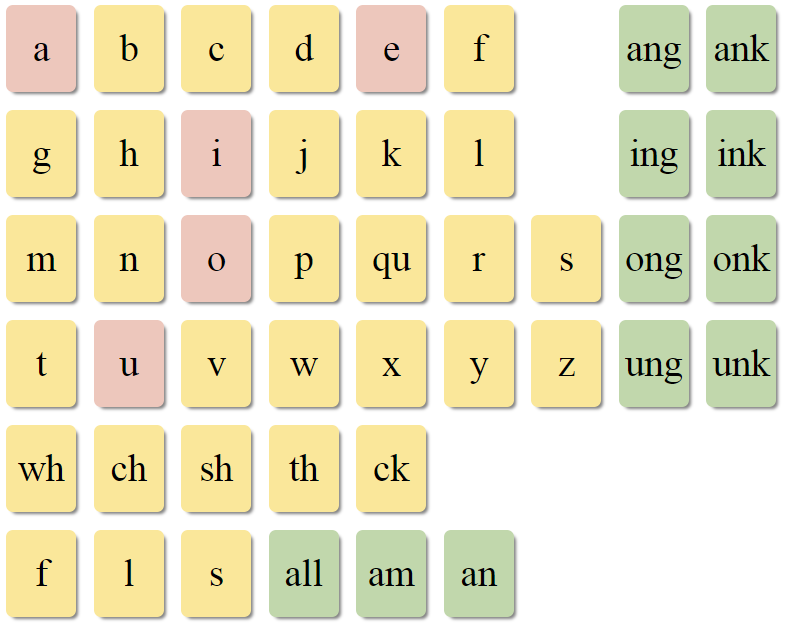 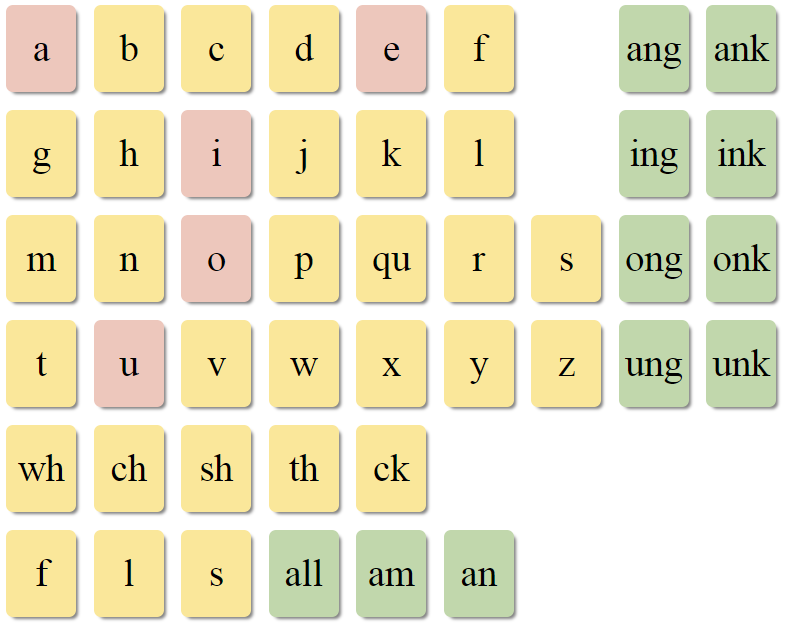 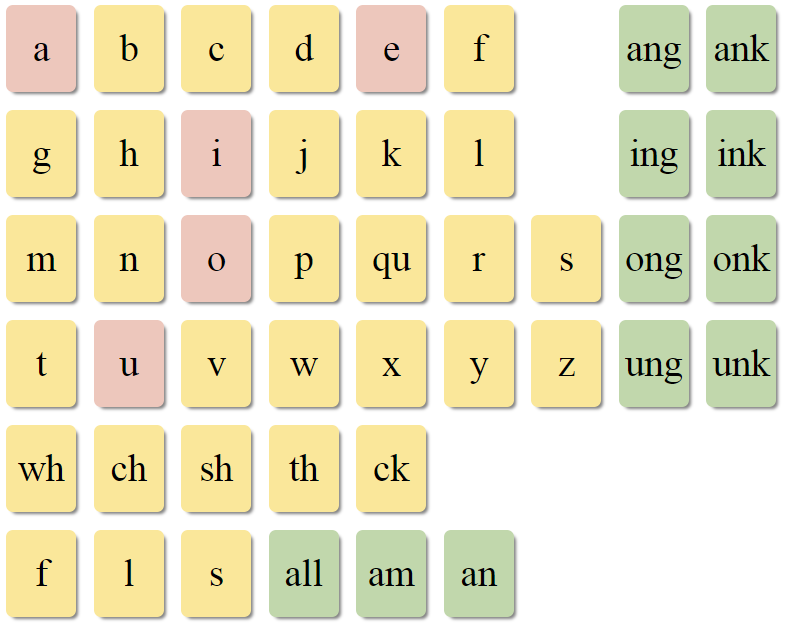 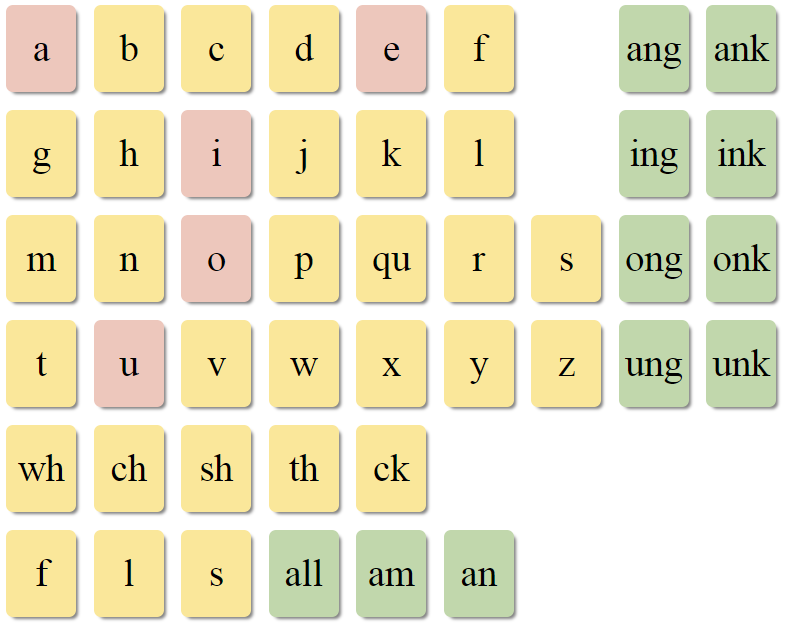 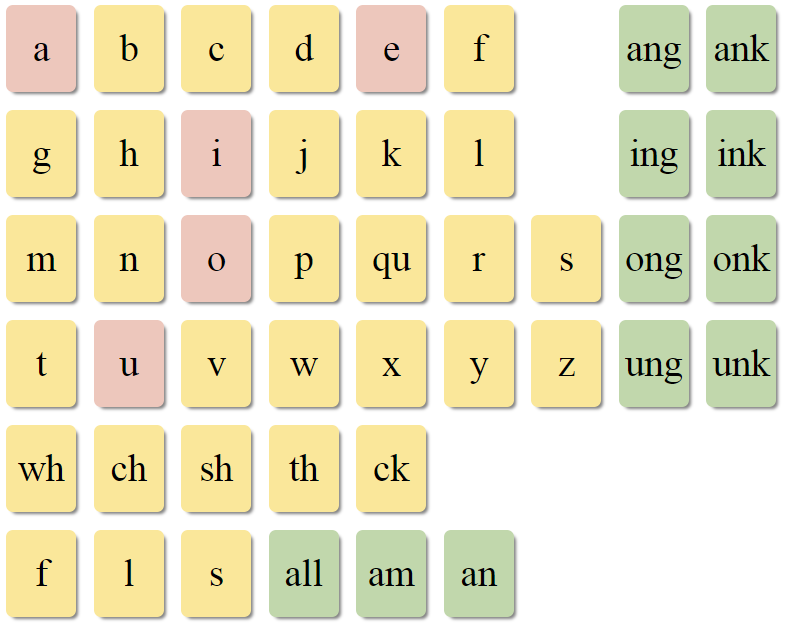 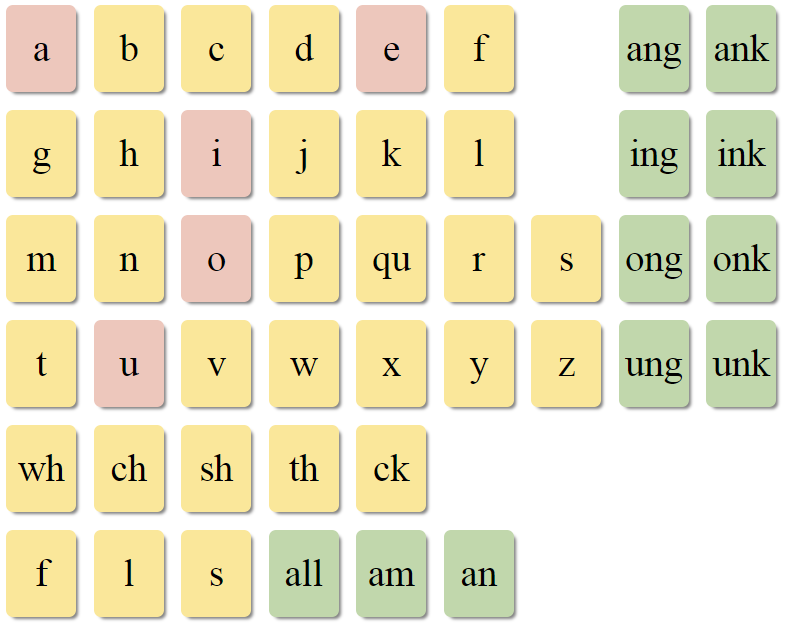 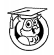 Standard Sound Cards | Unit 3
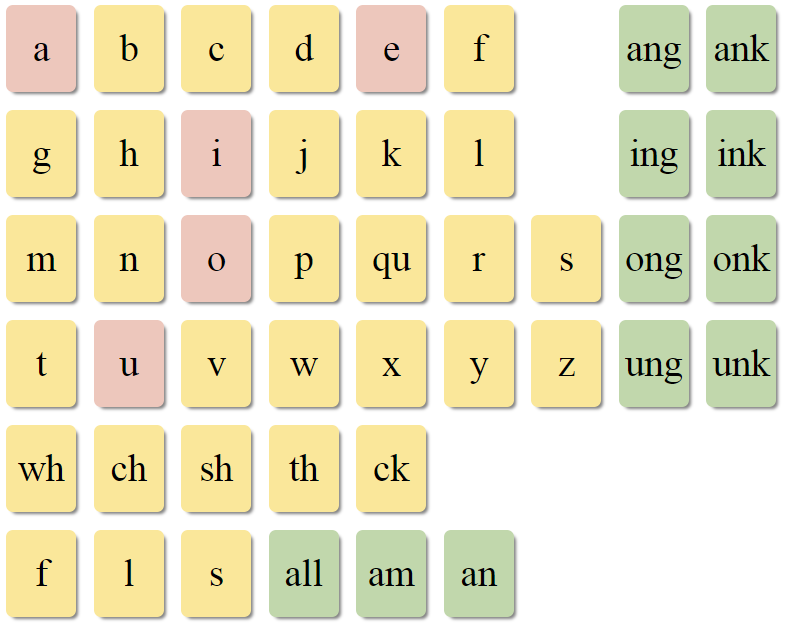 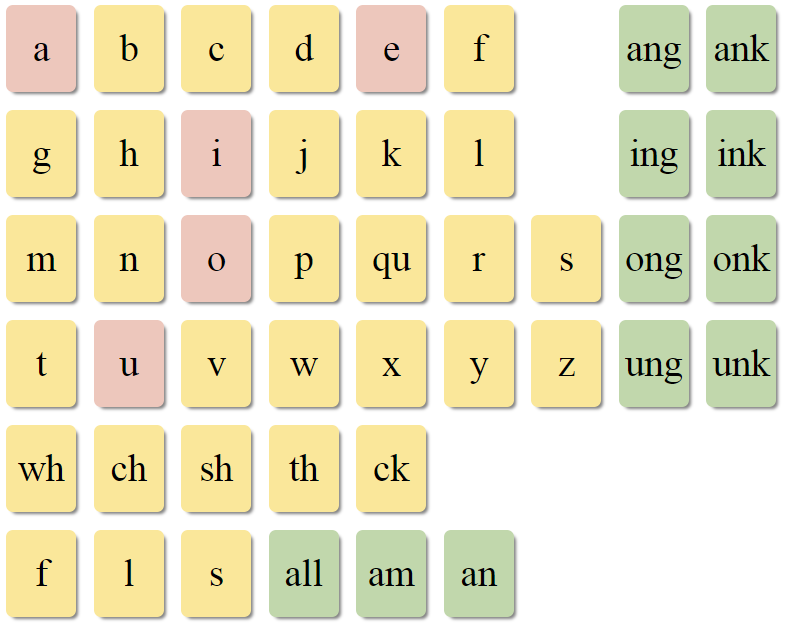 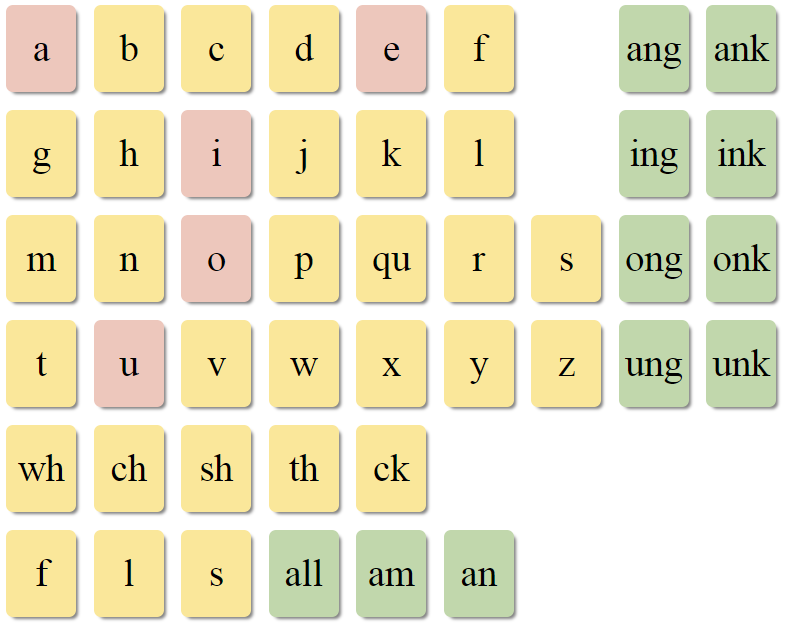 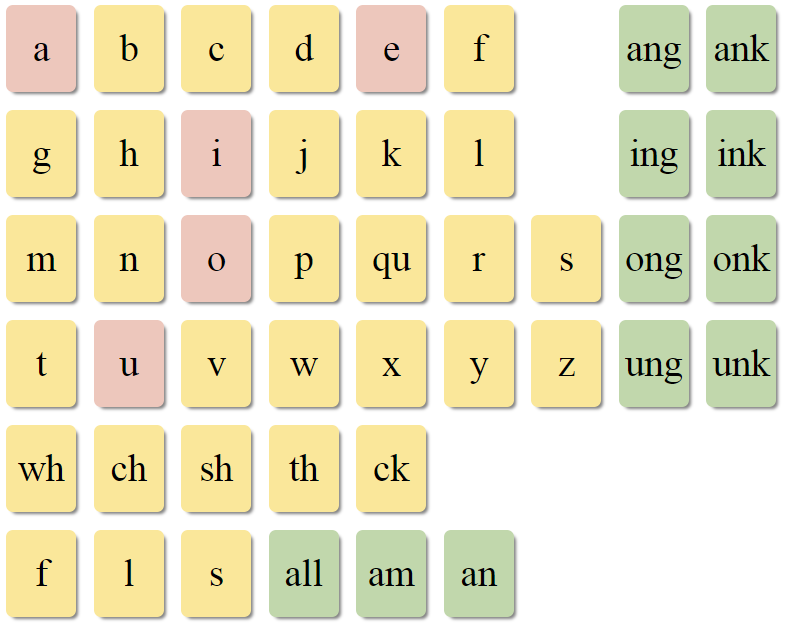 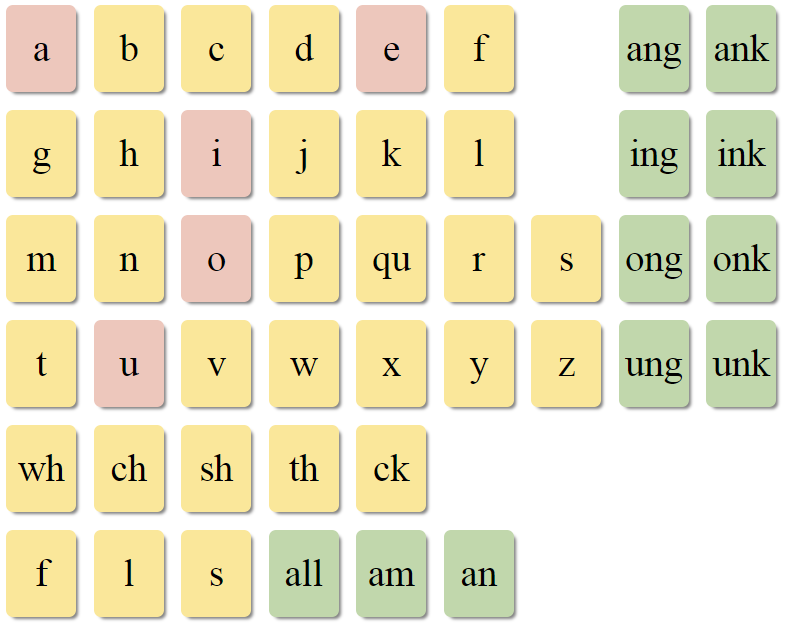 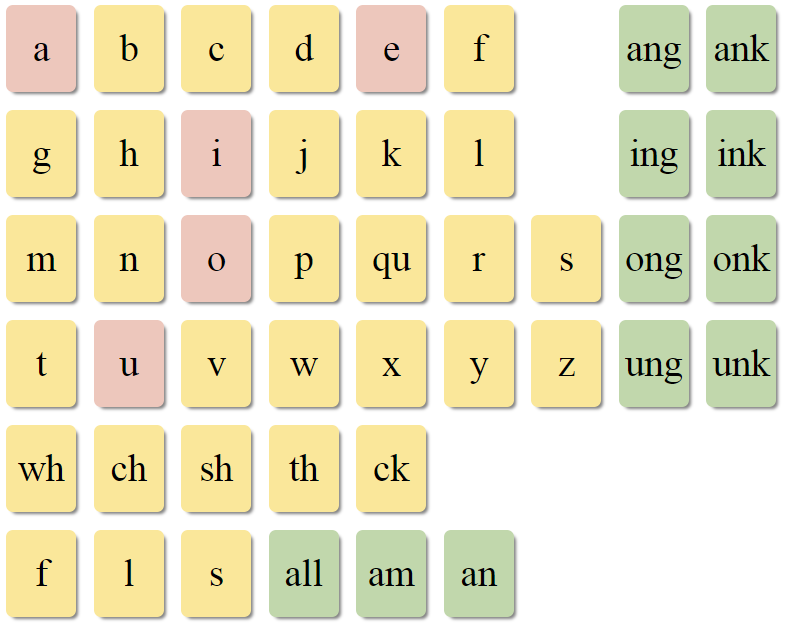 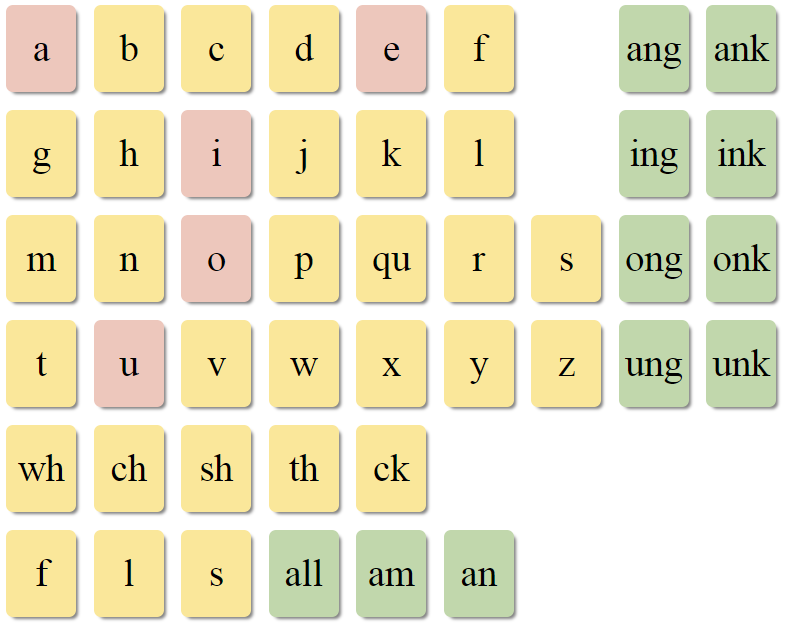 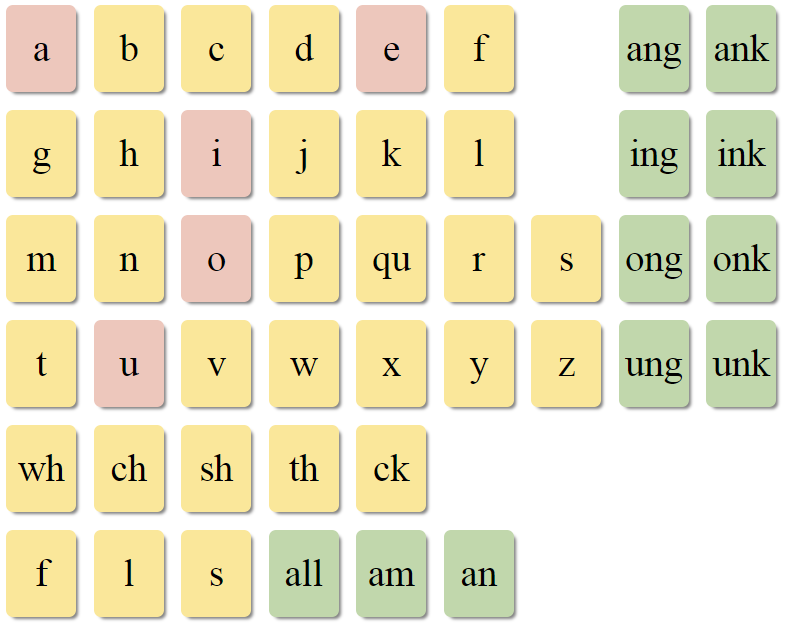 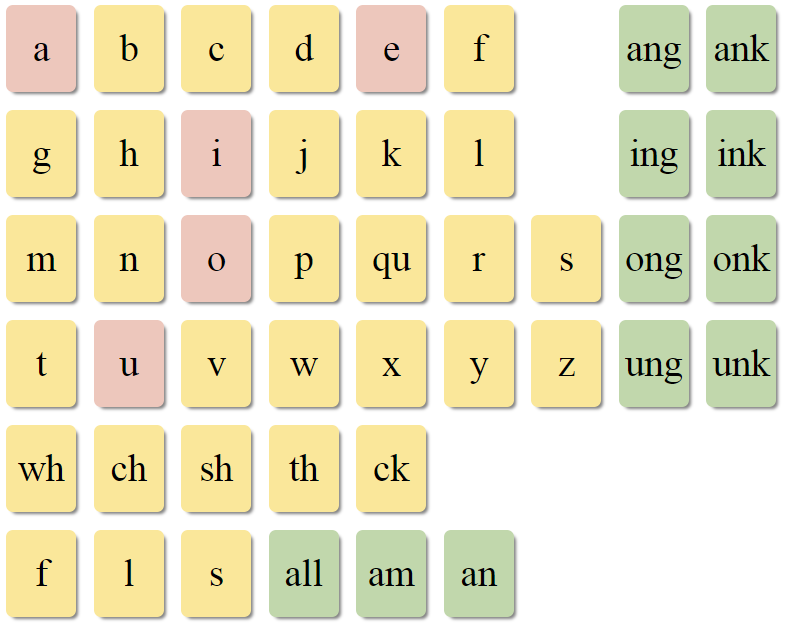 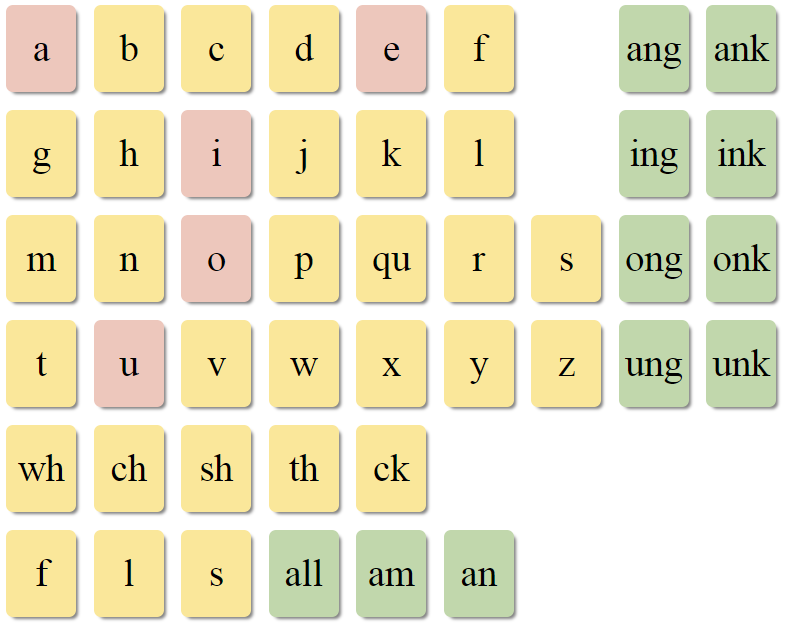 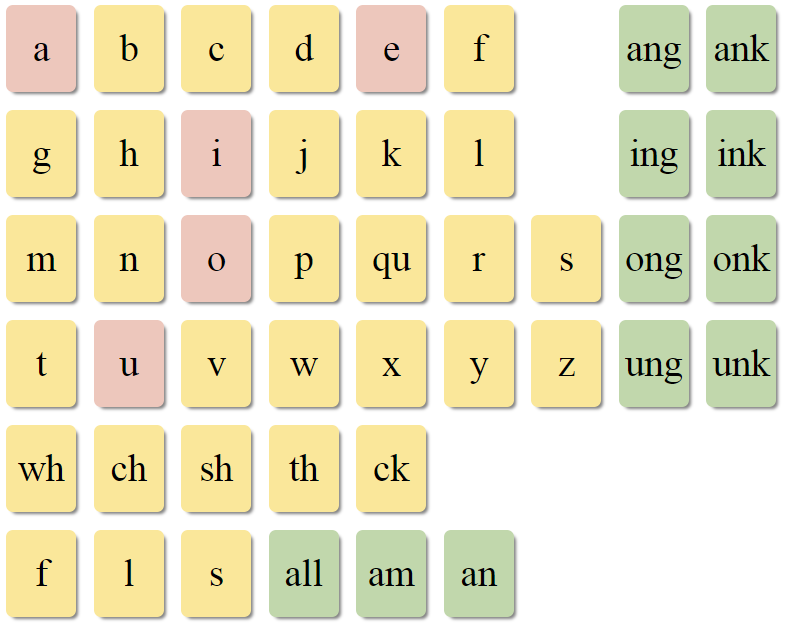 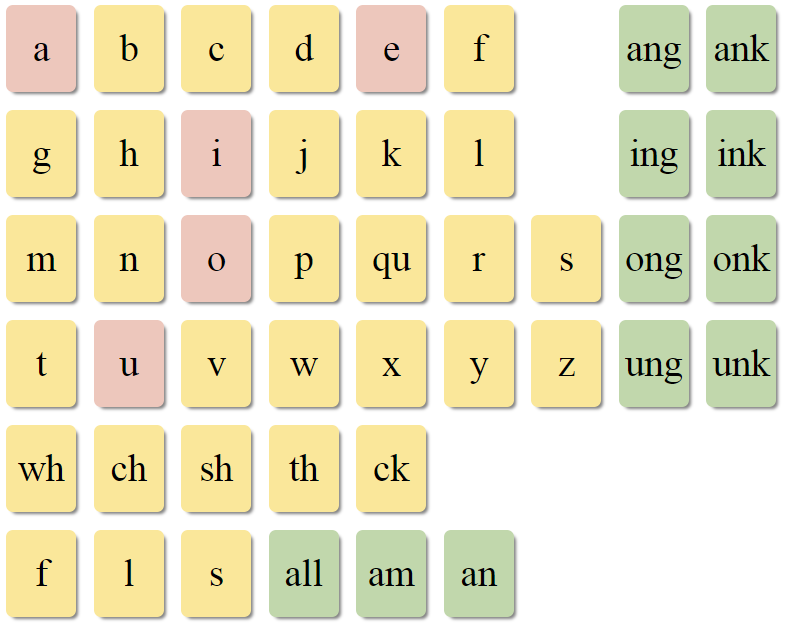 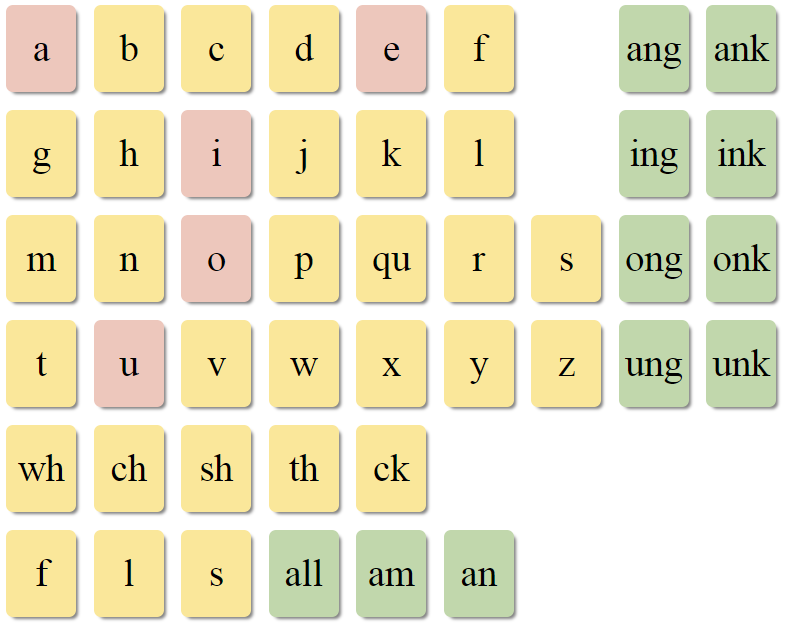 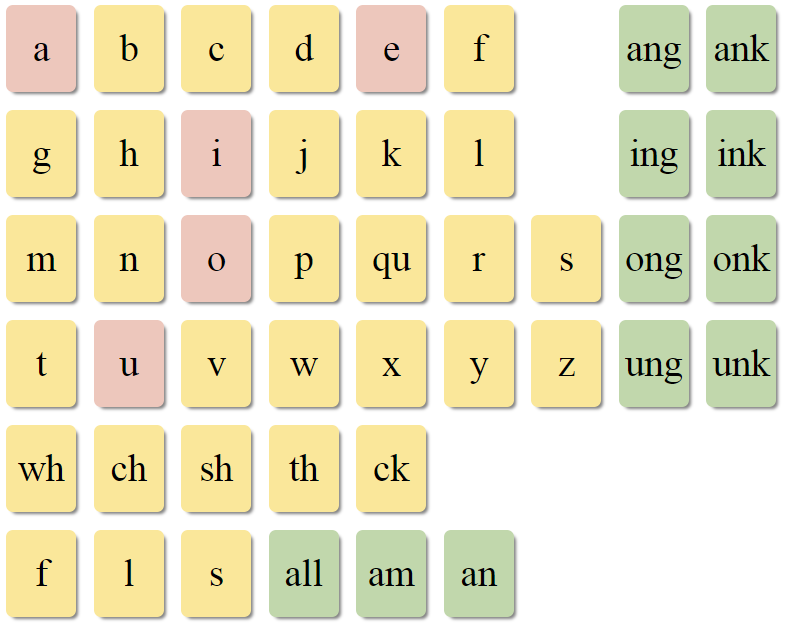 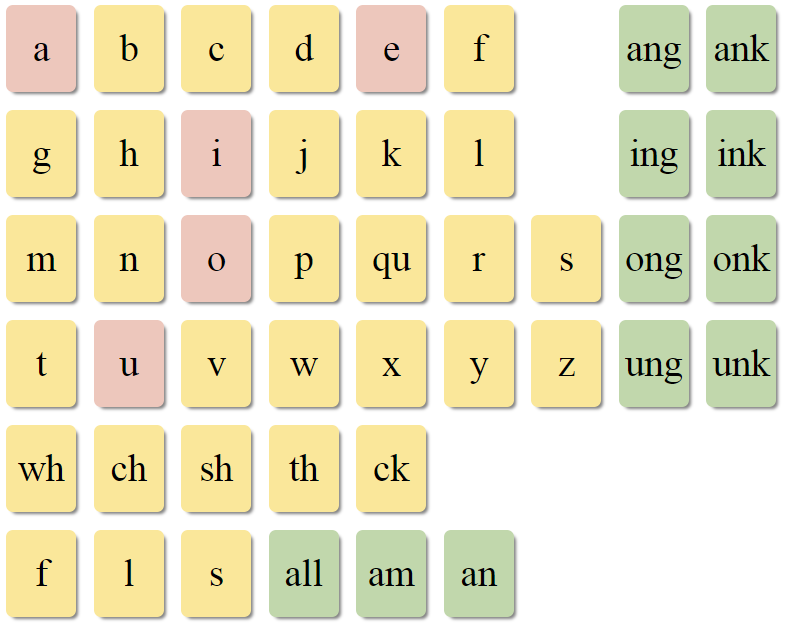 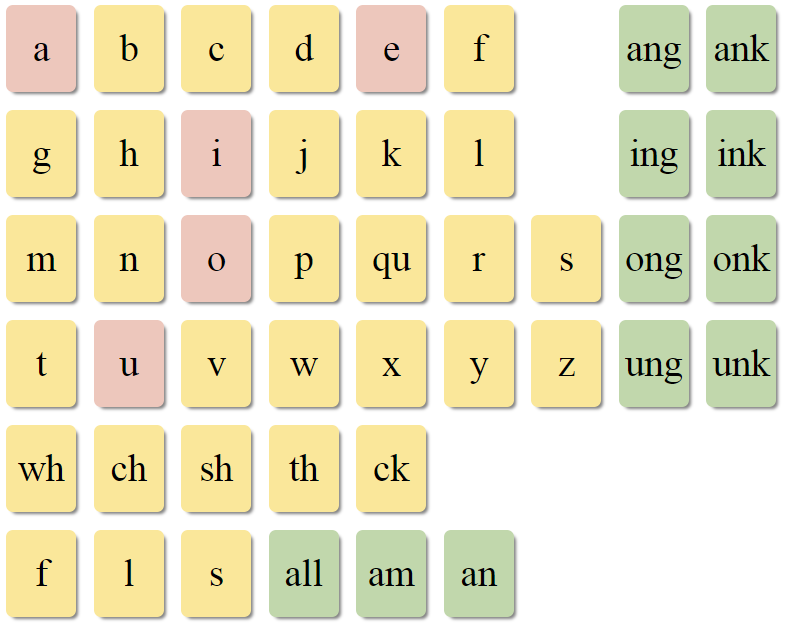 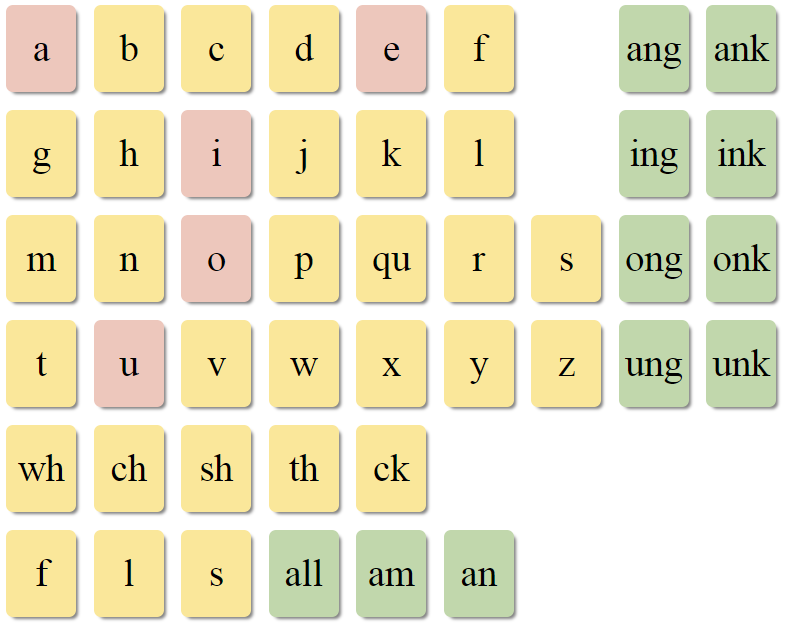 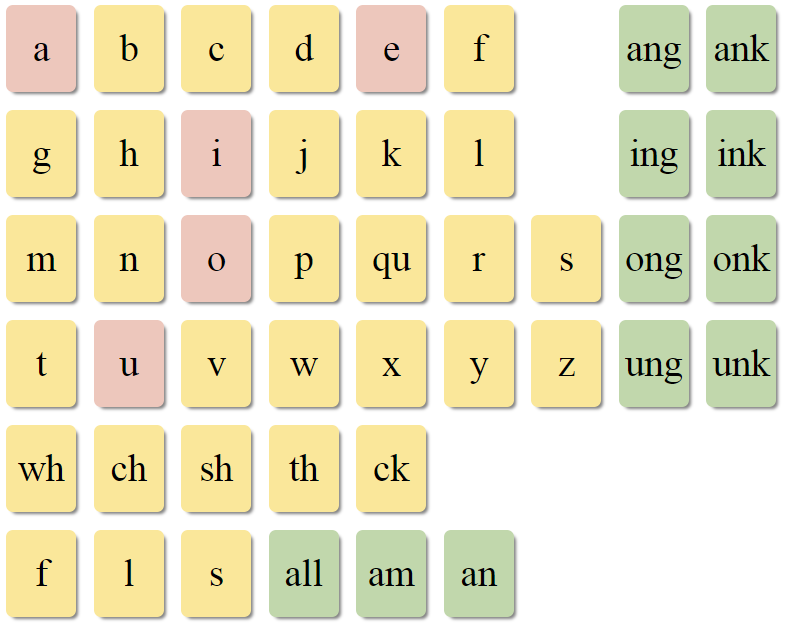 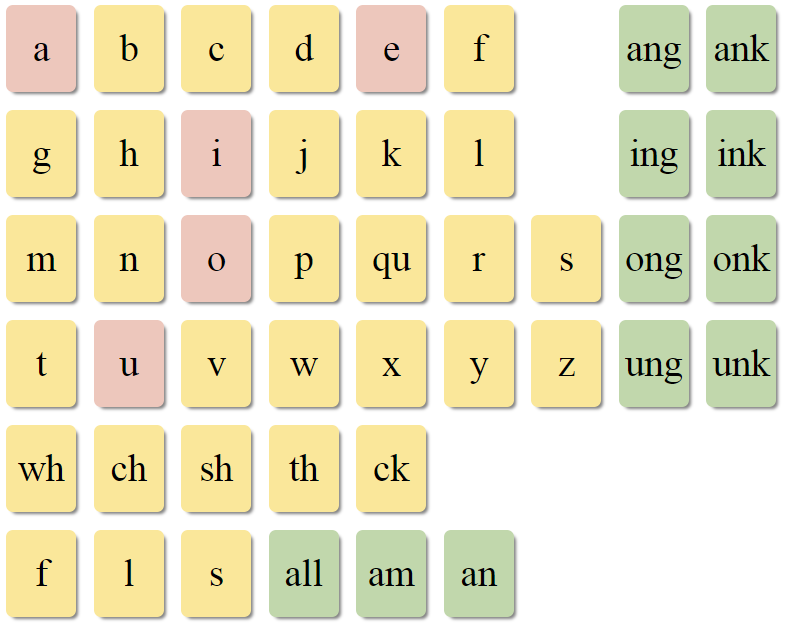 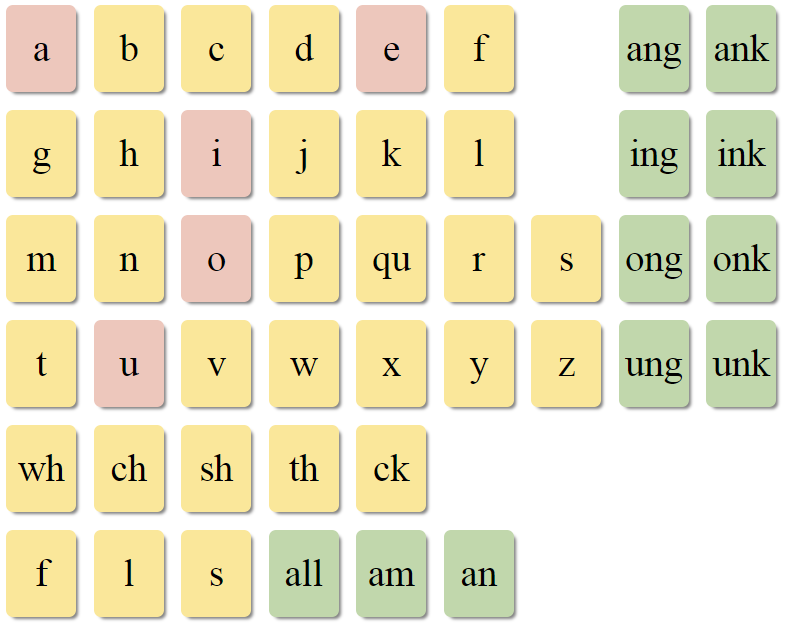 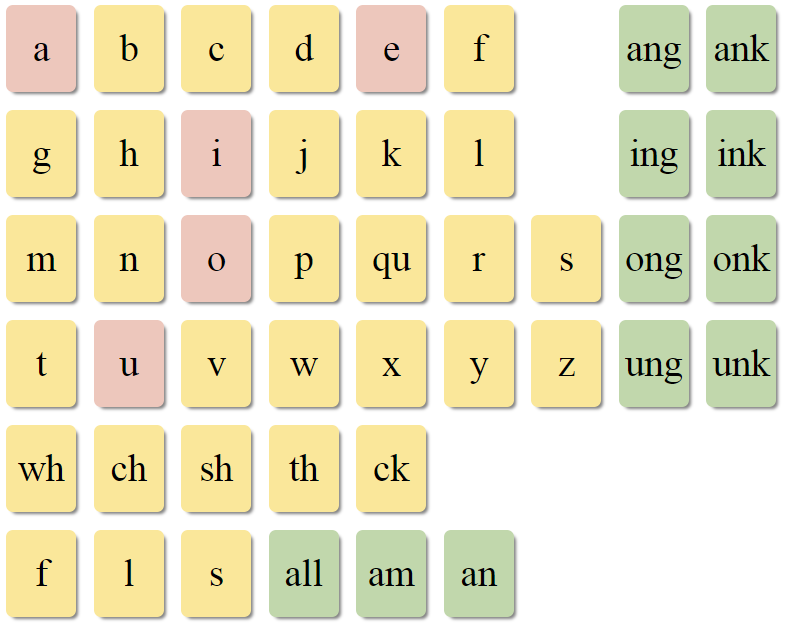 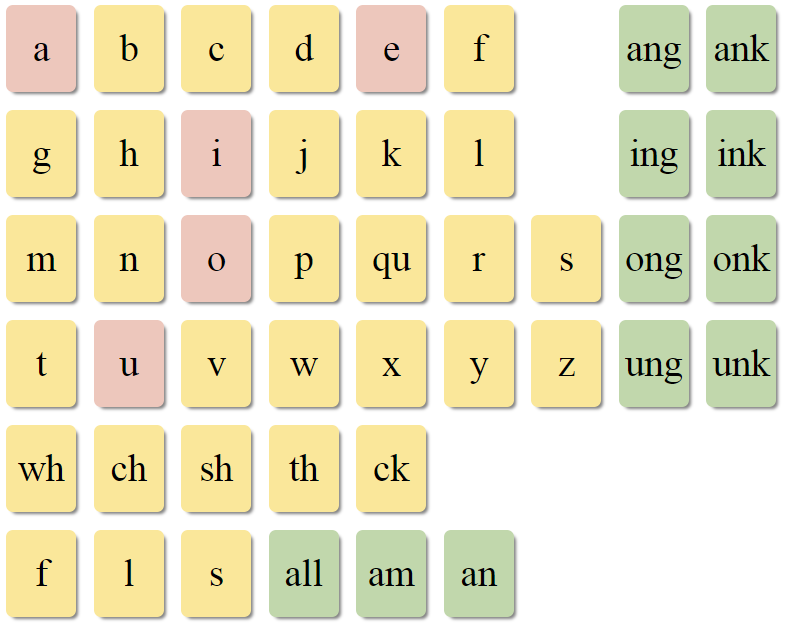 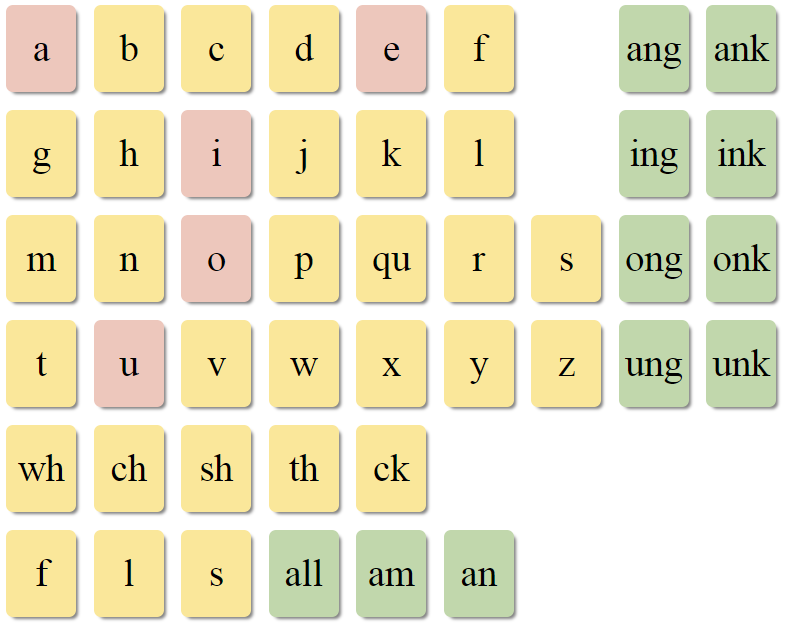 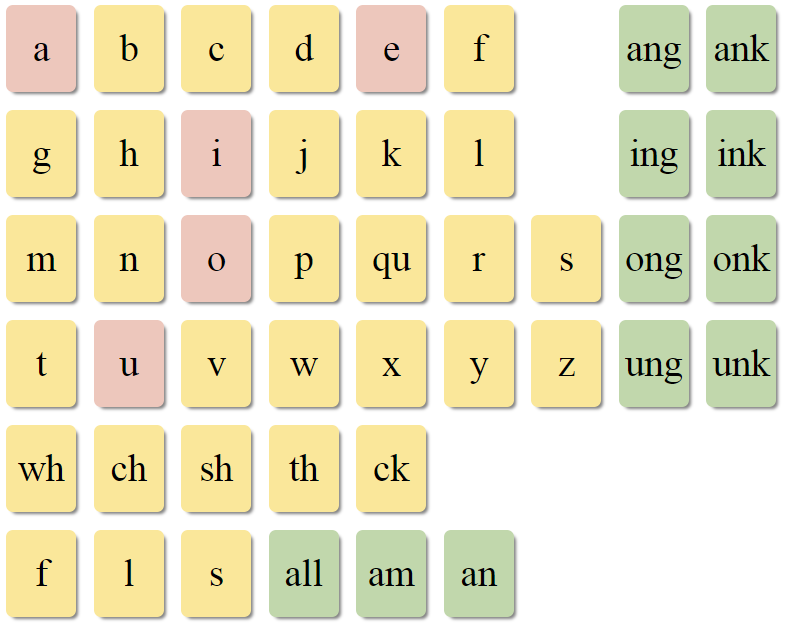 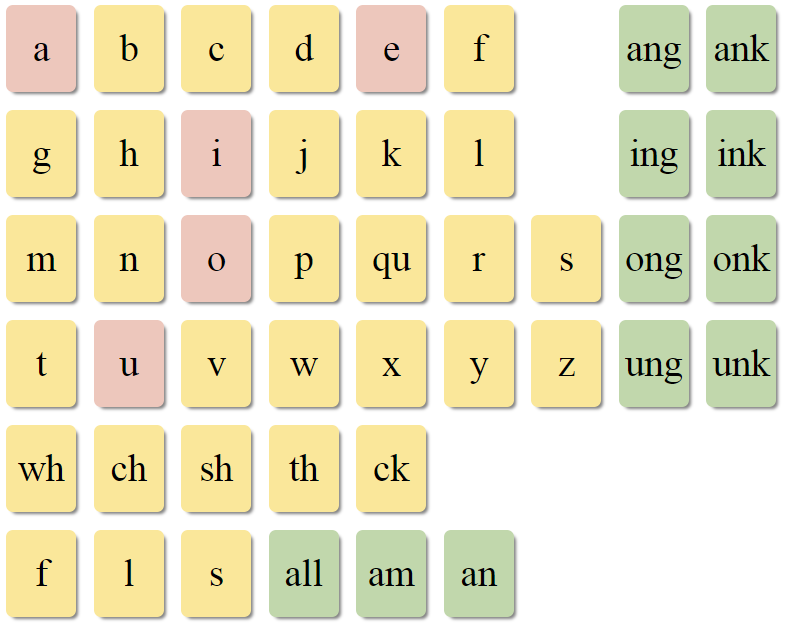 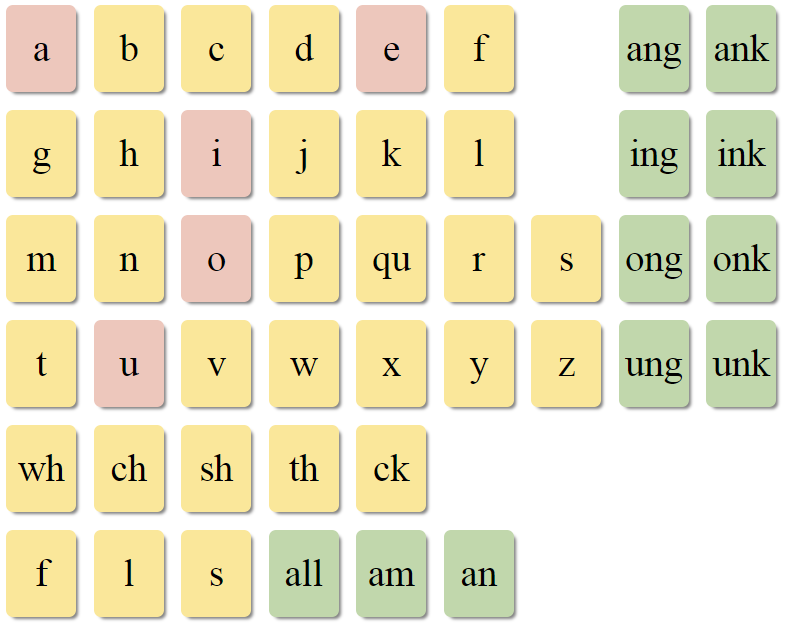 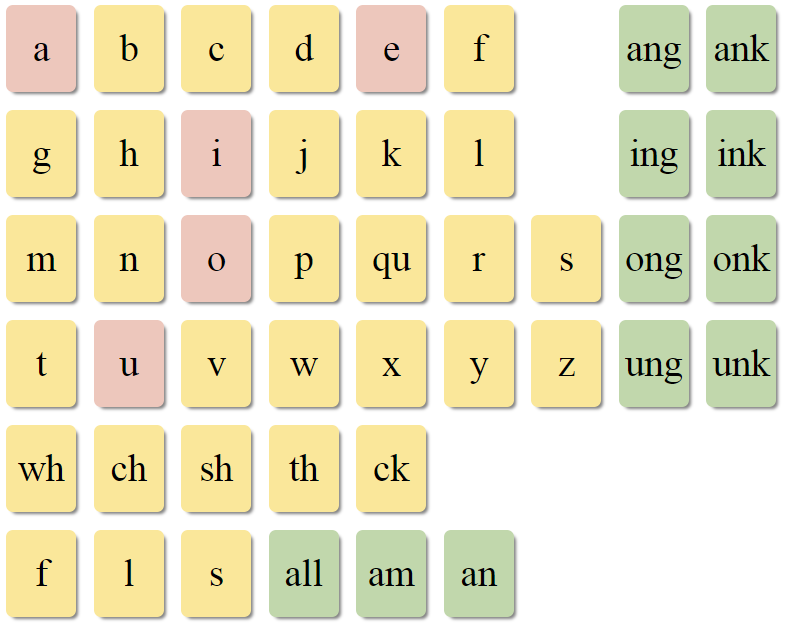 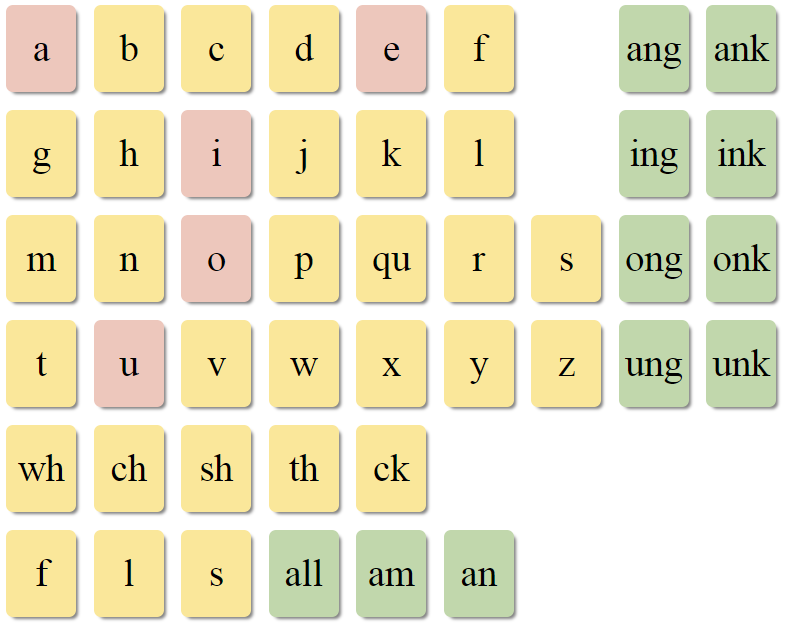 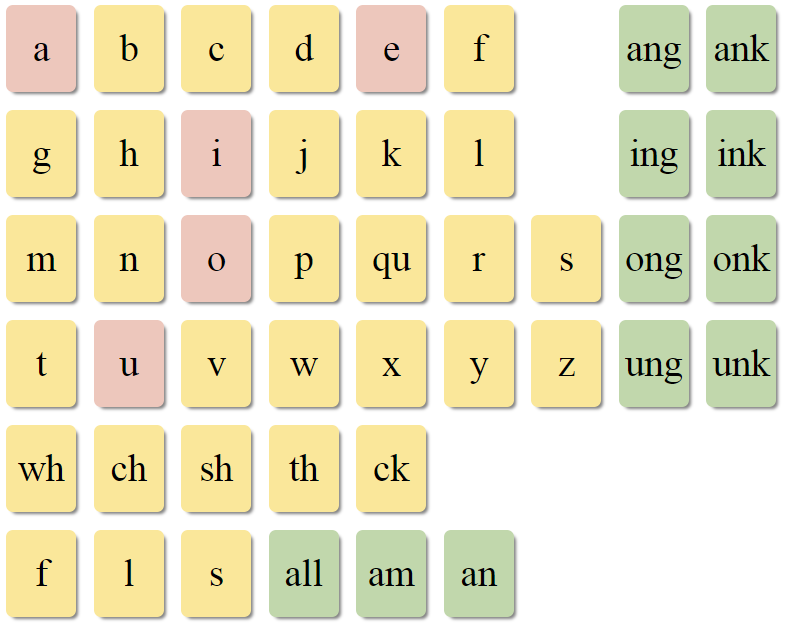 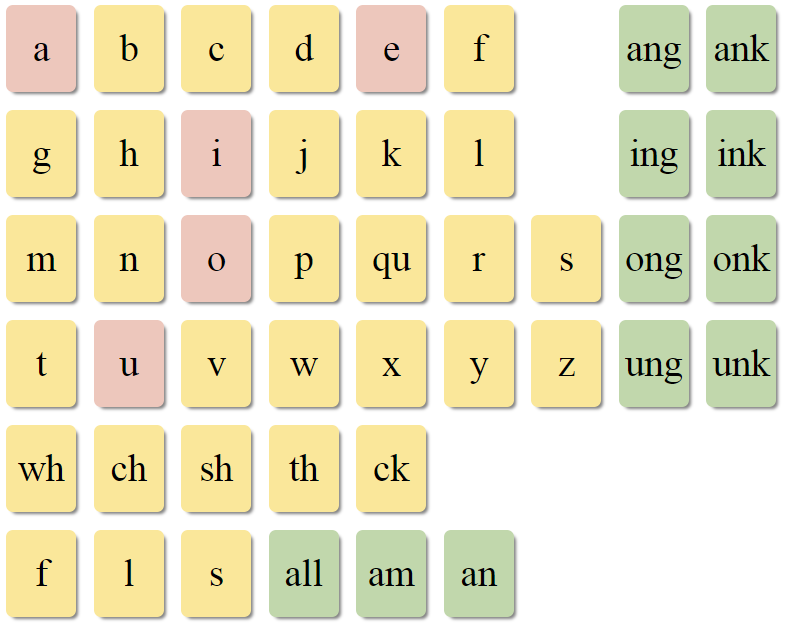 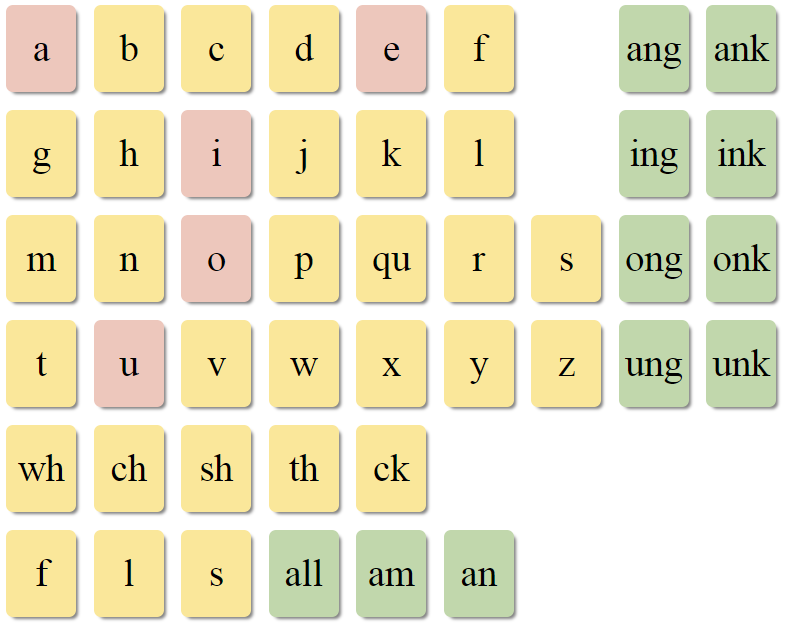 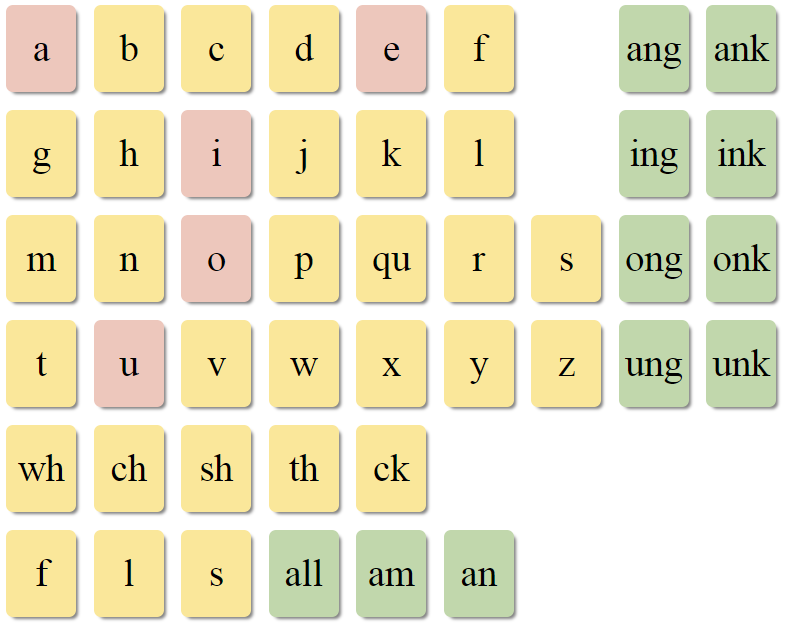 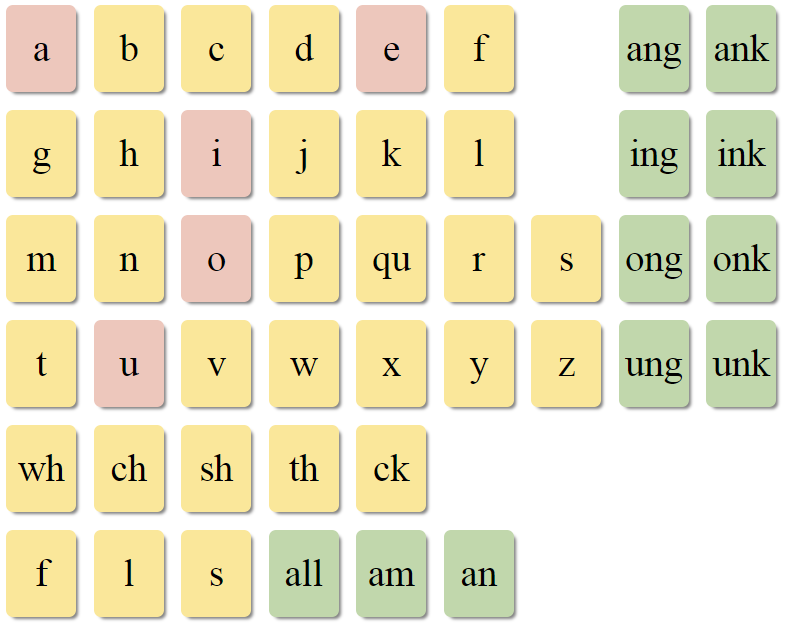 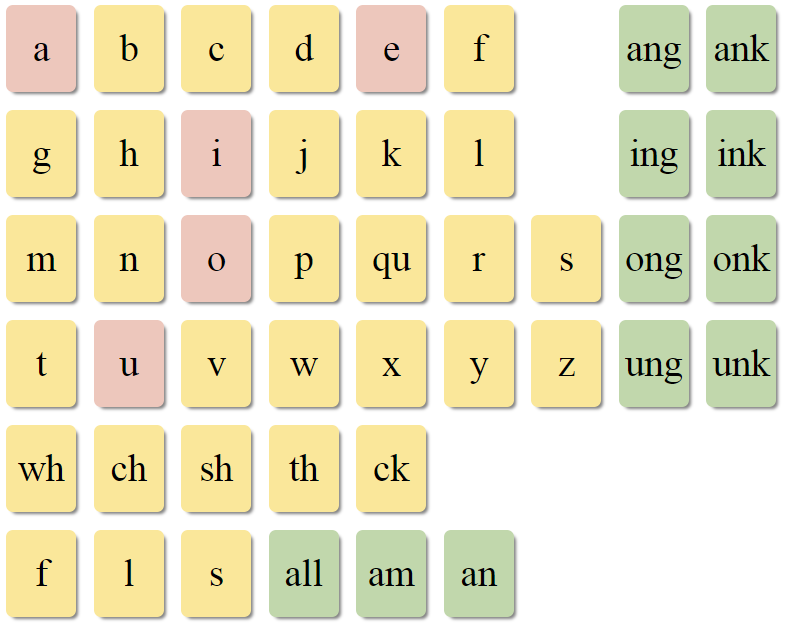 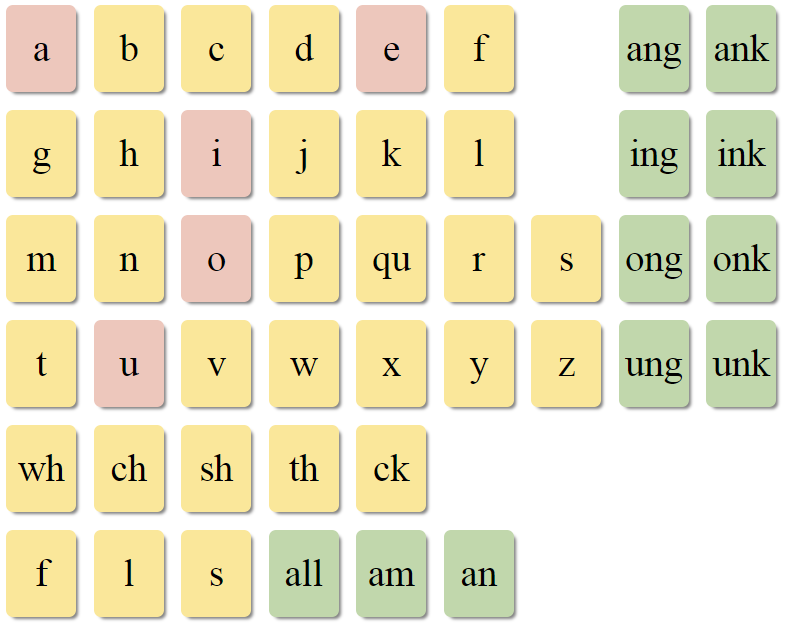 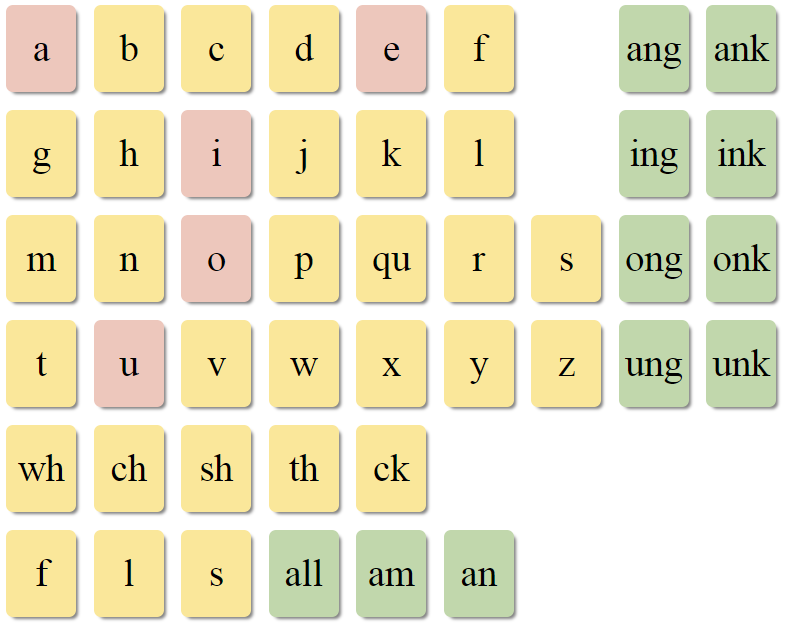 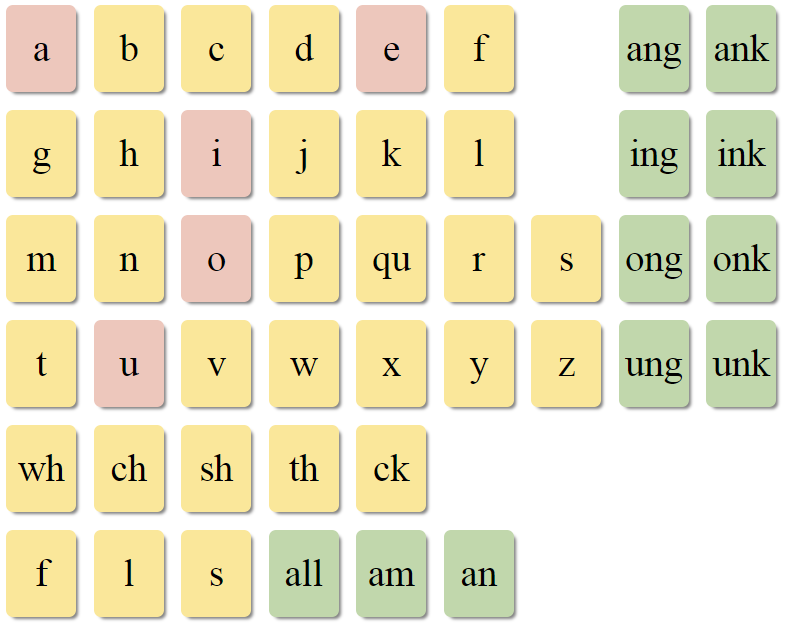 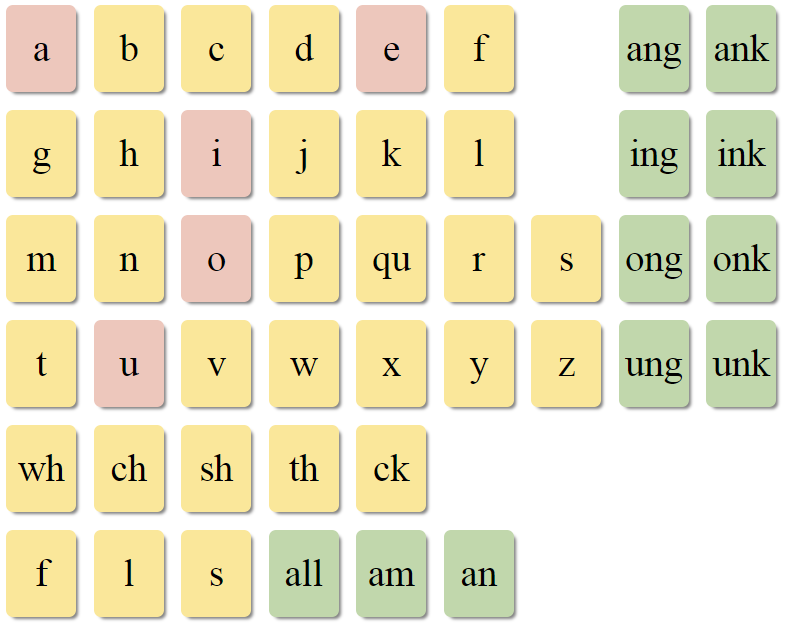 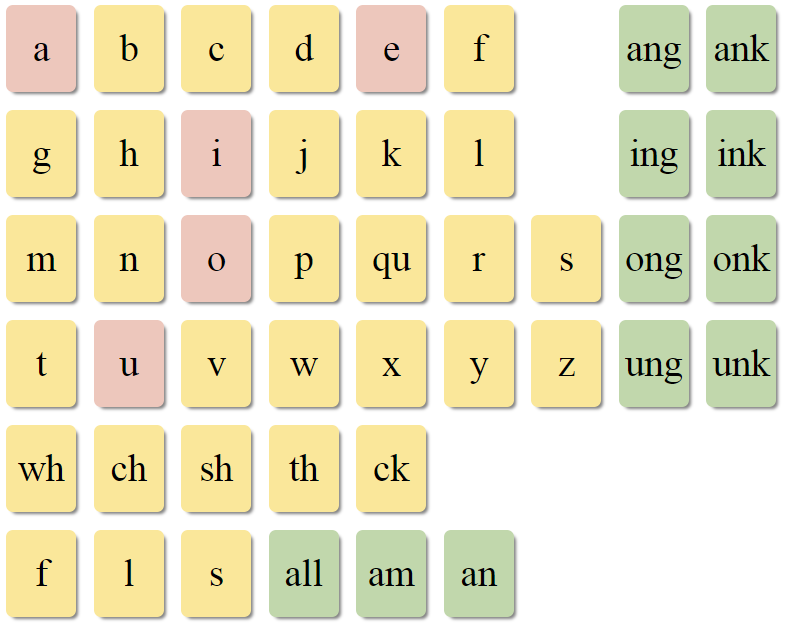 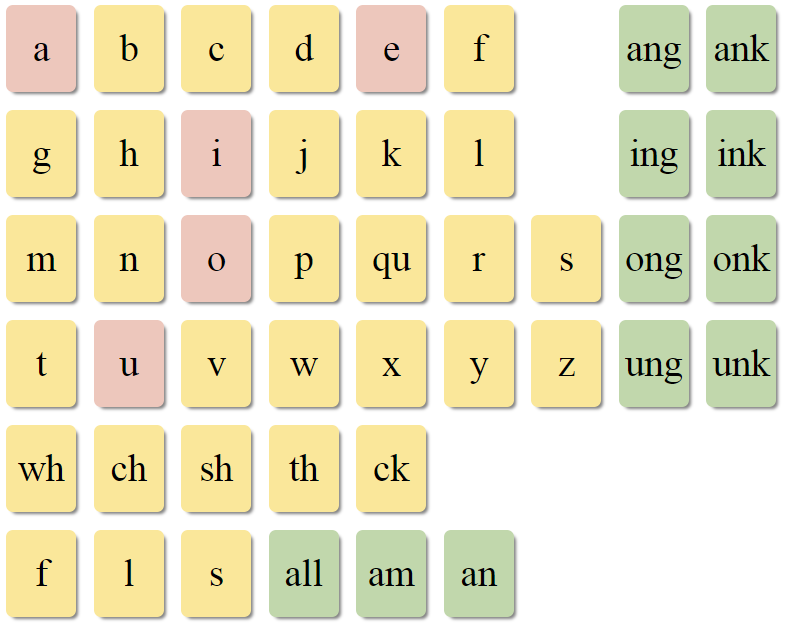 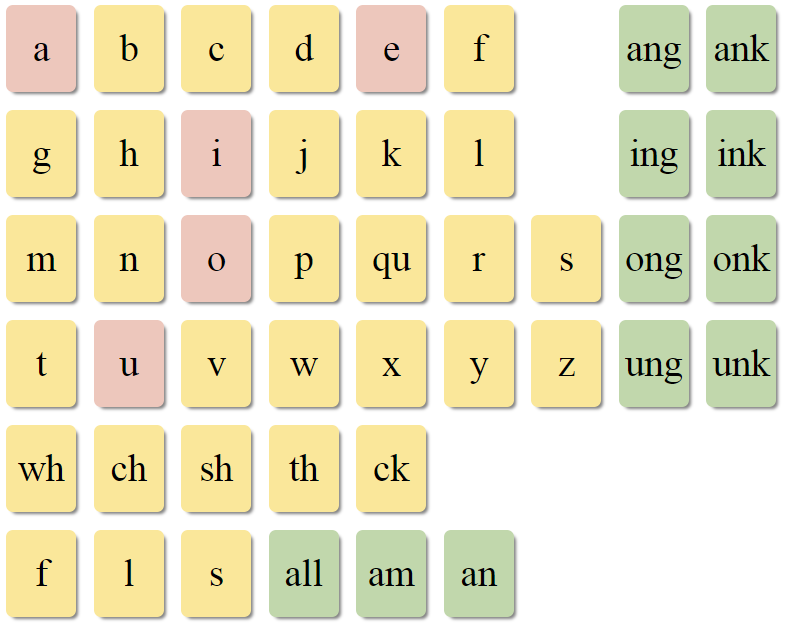 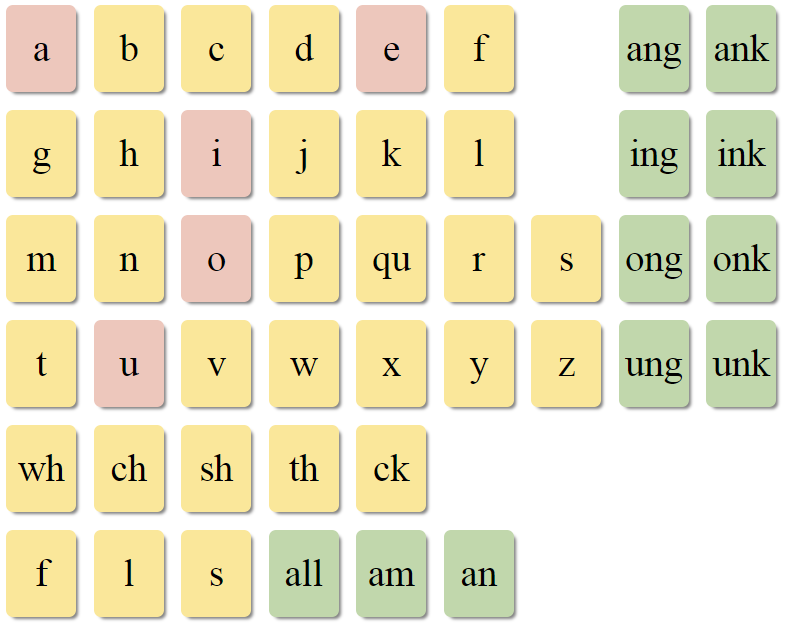 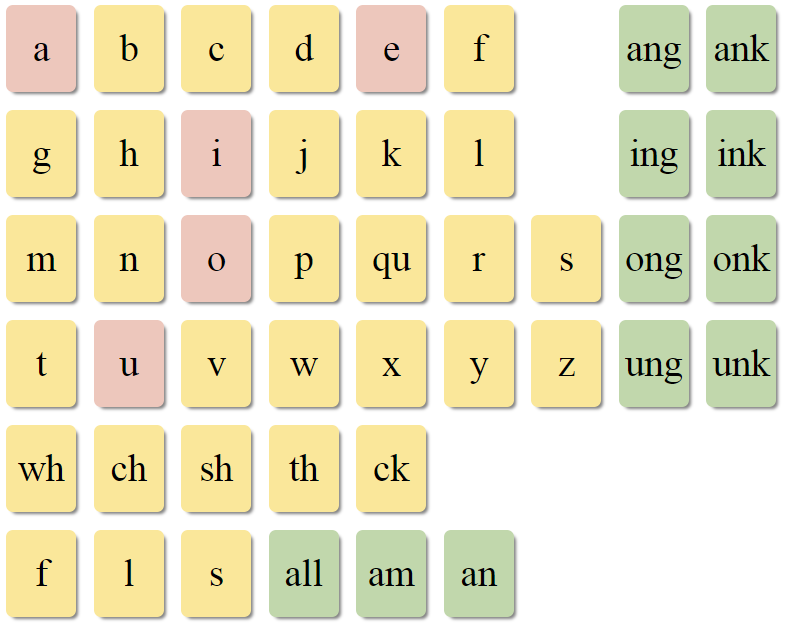 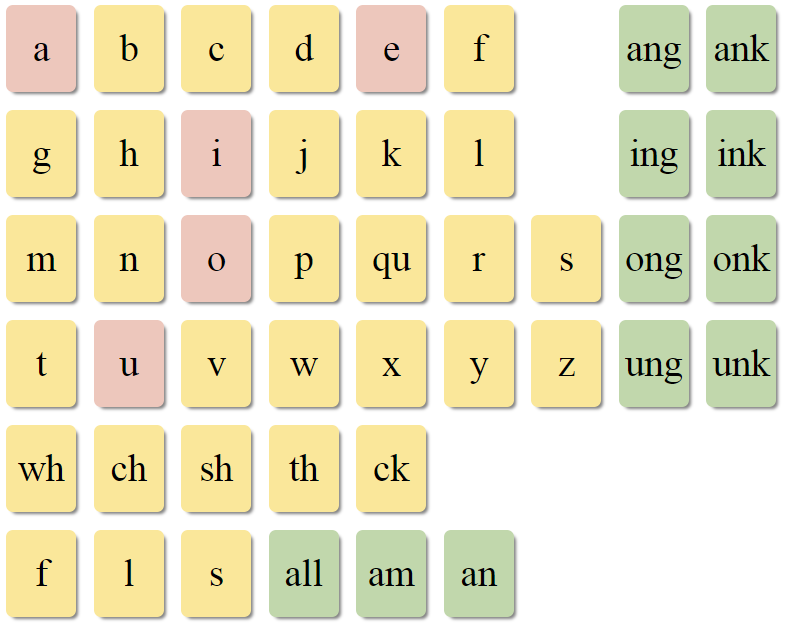 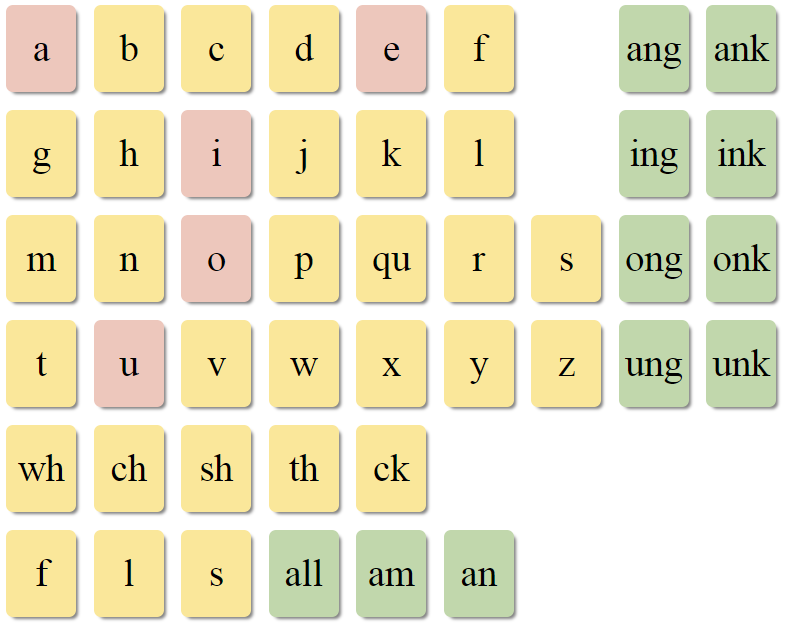 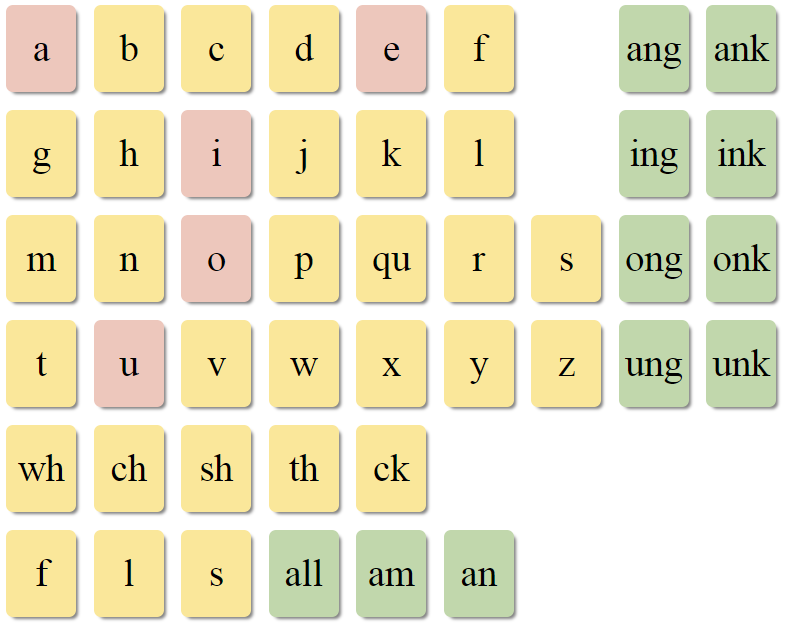 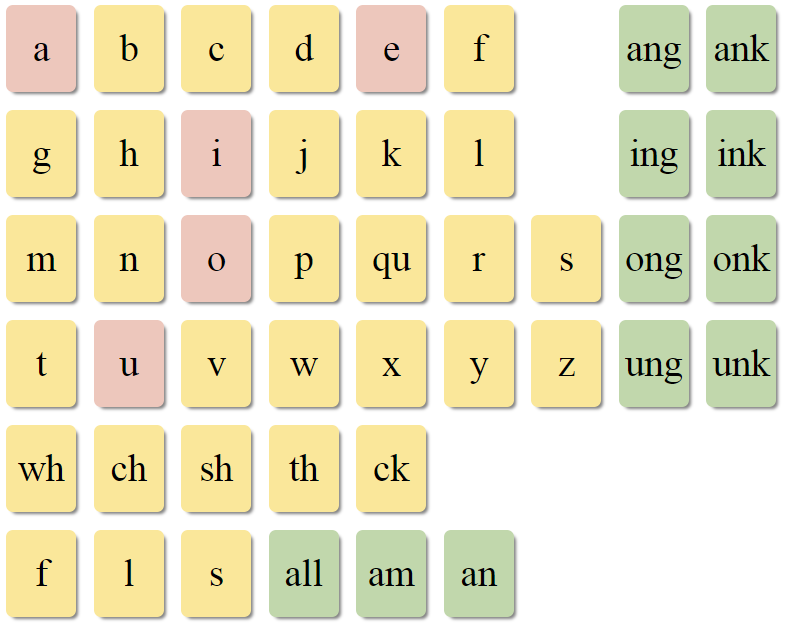 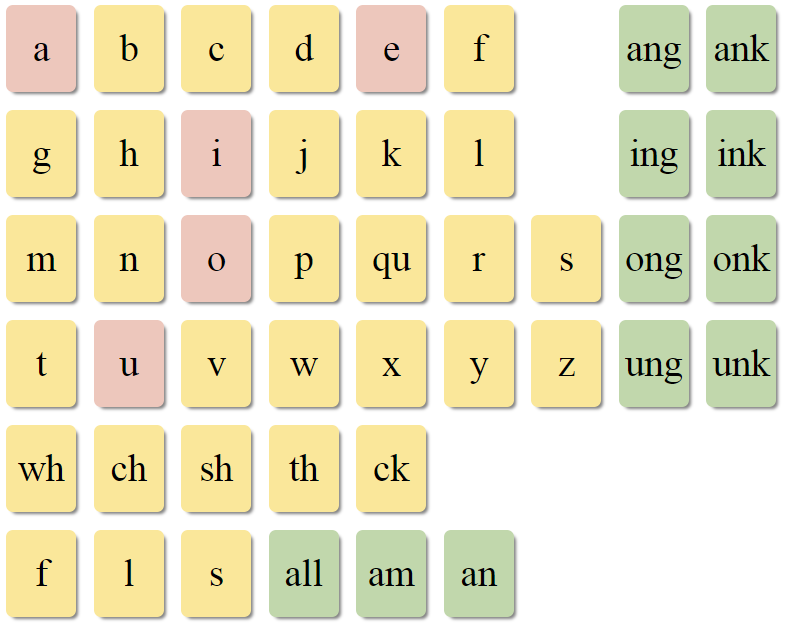 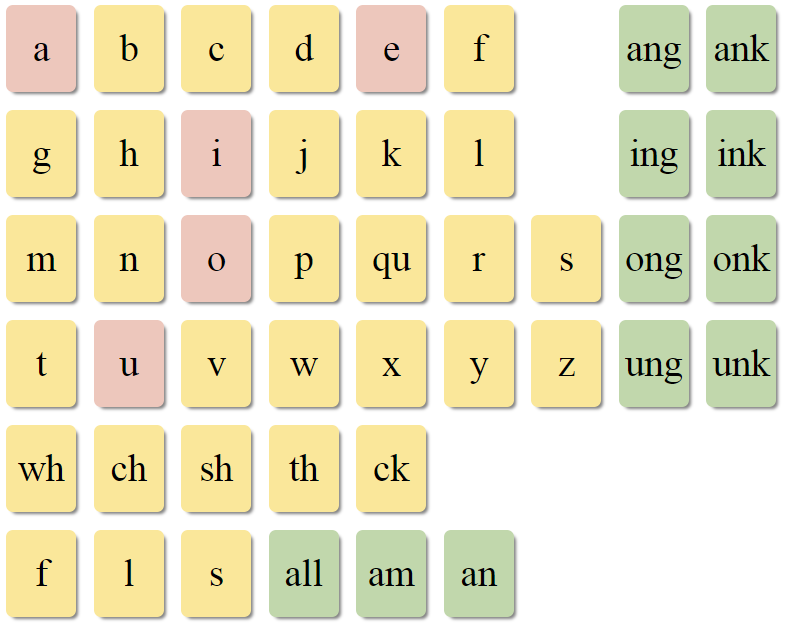 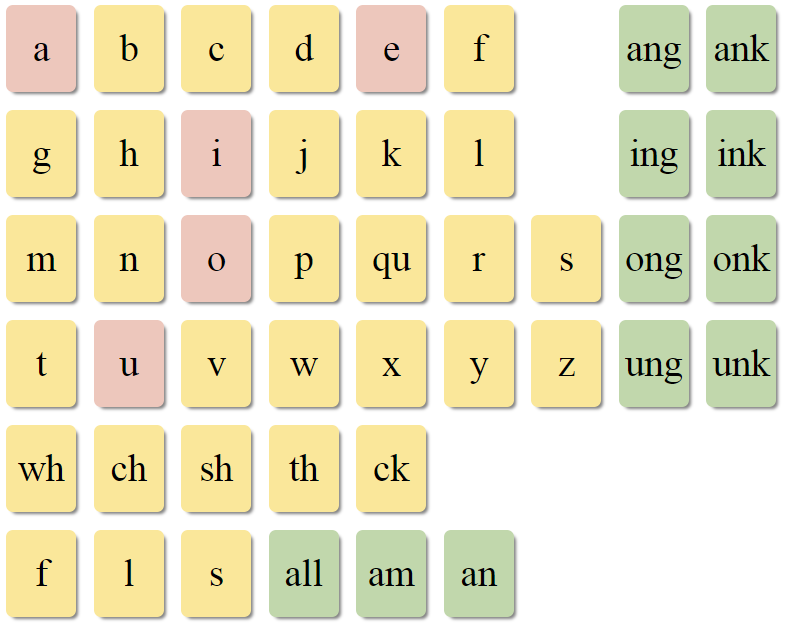 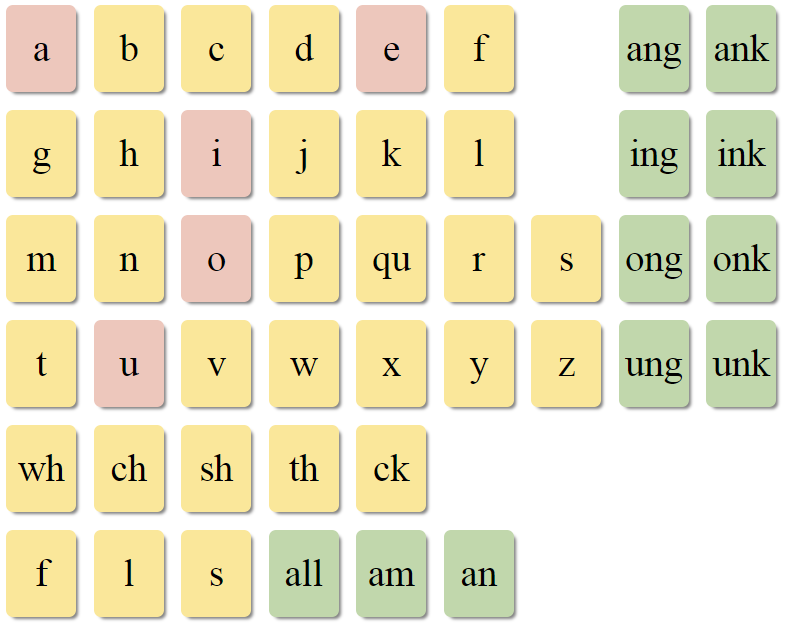 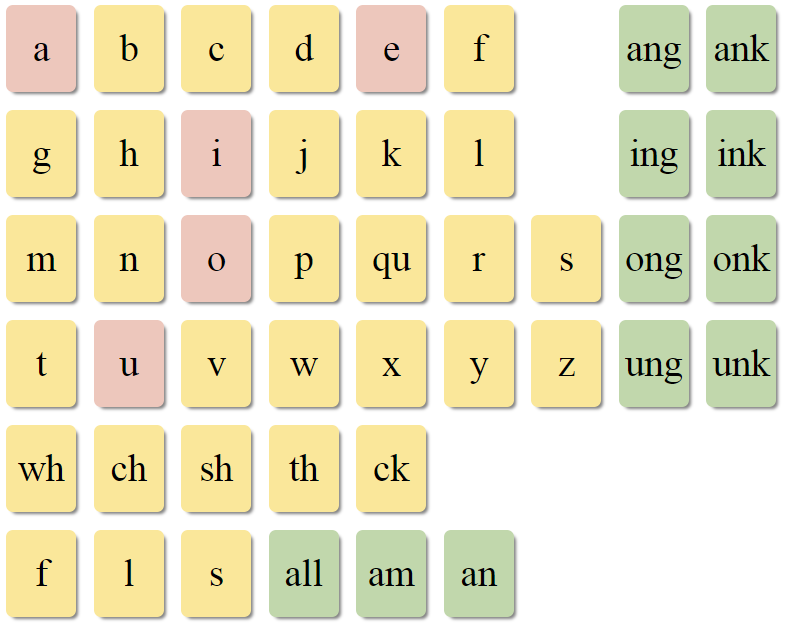 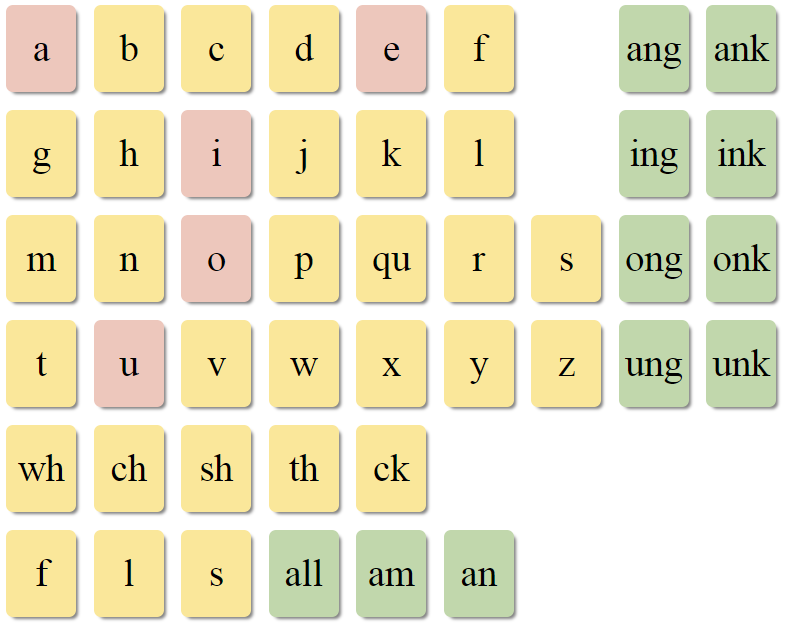 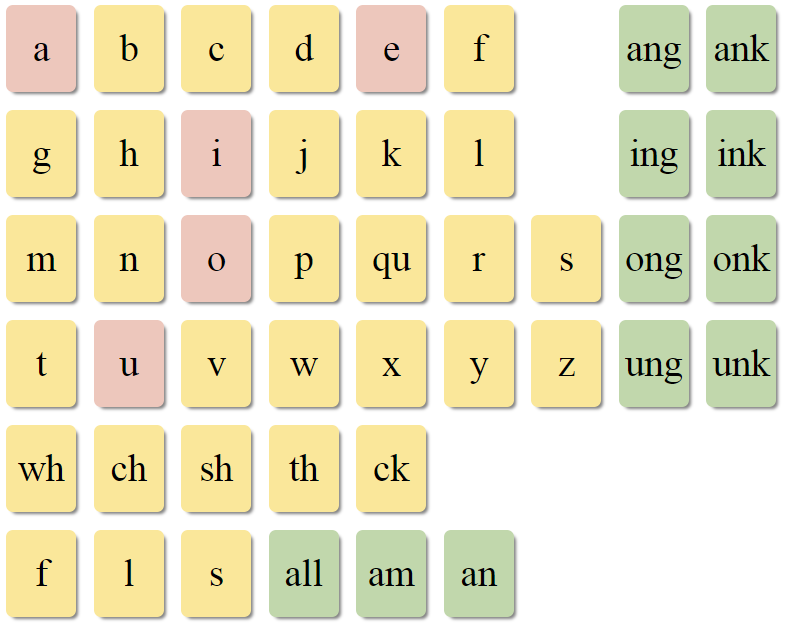 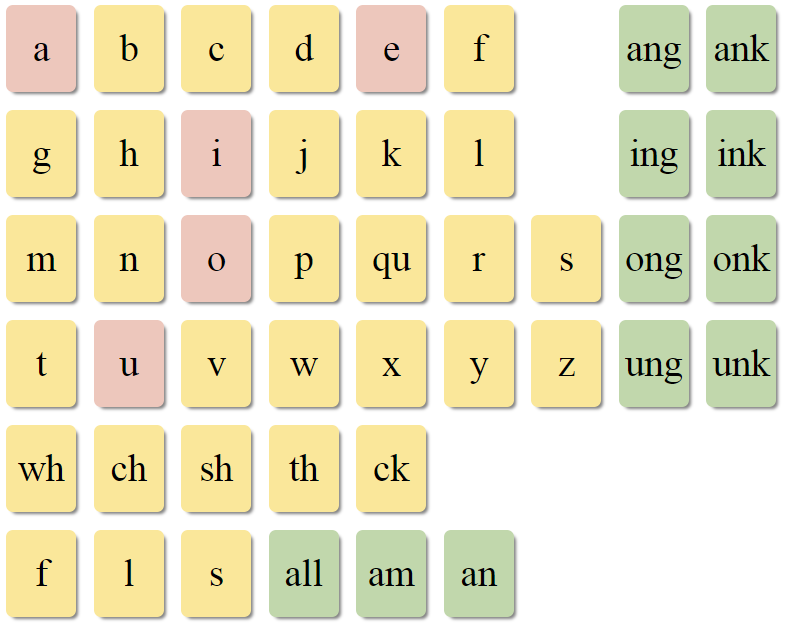 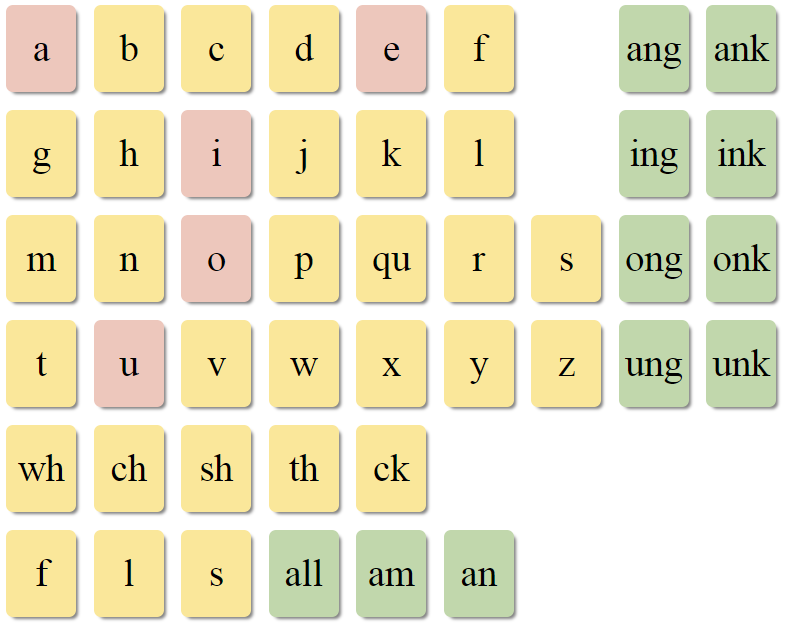 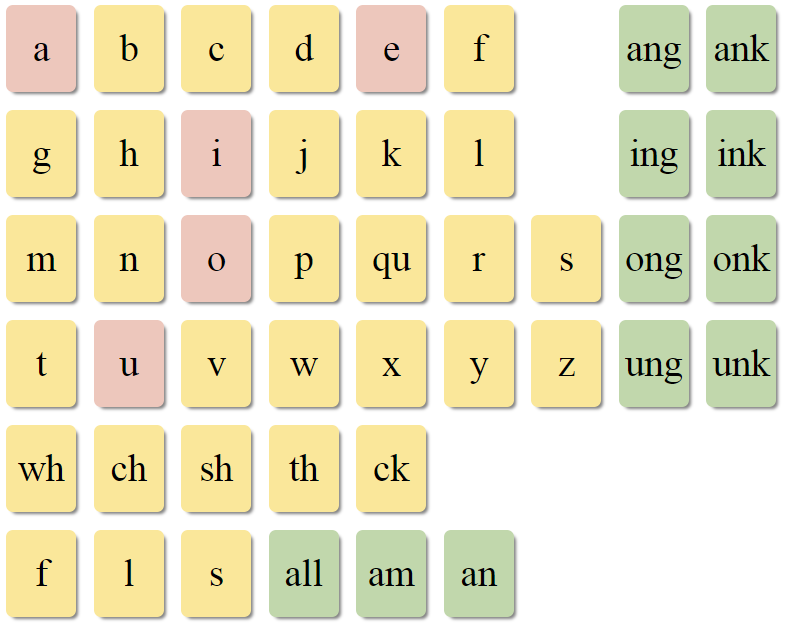 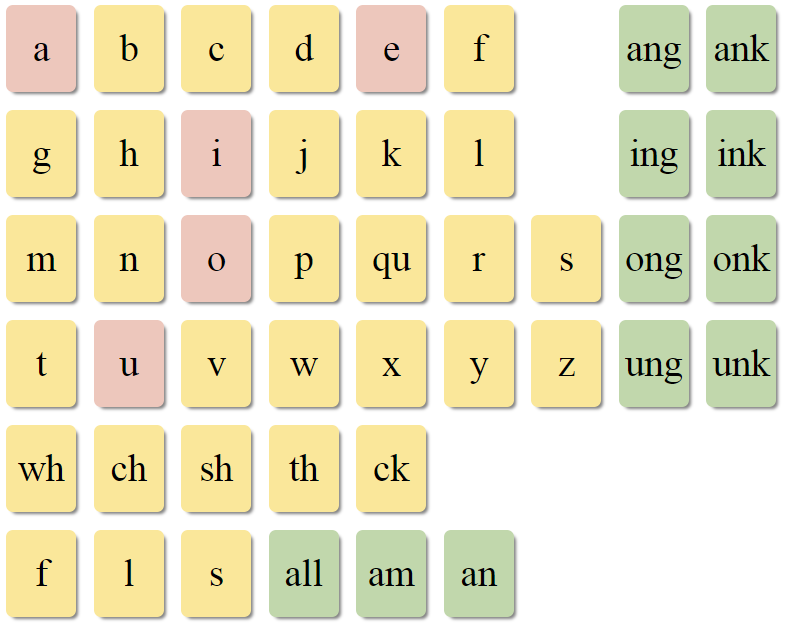 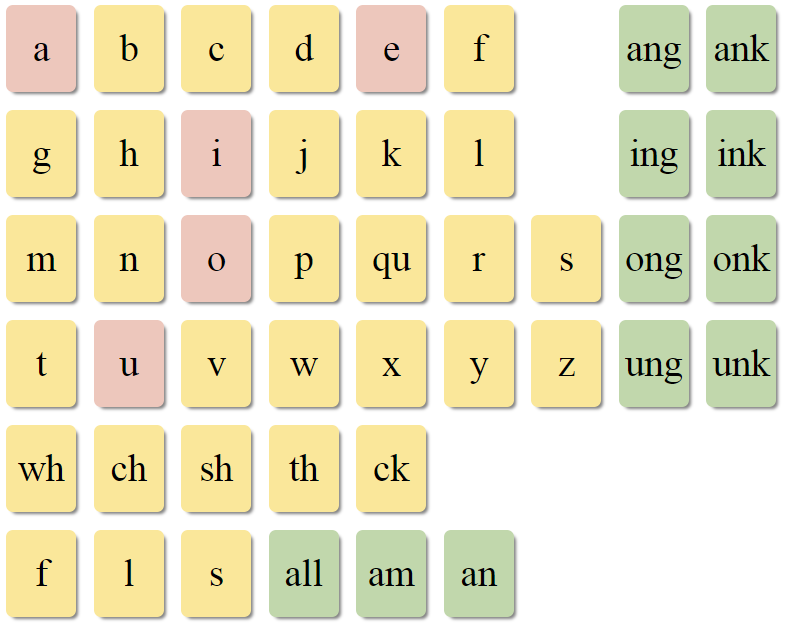 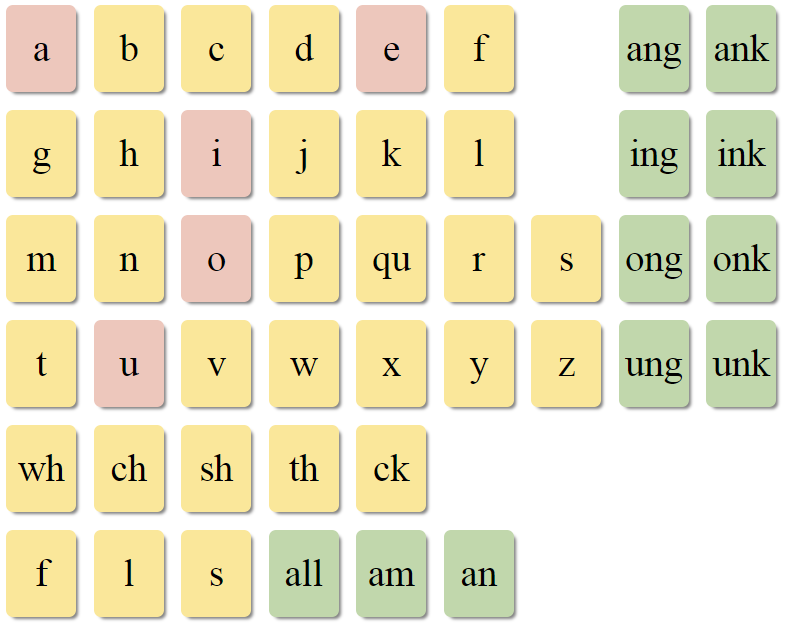 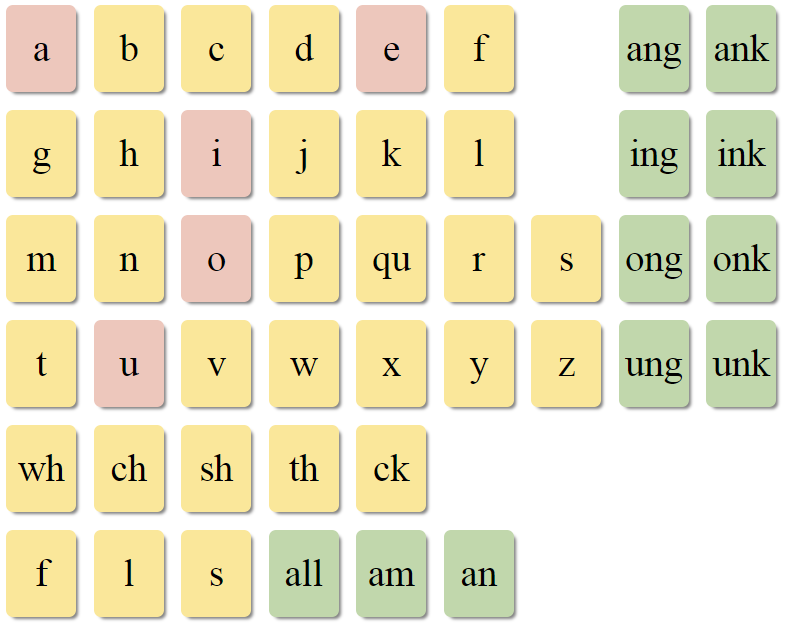 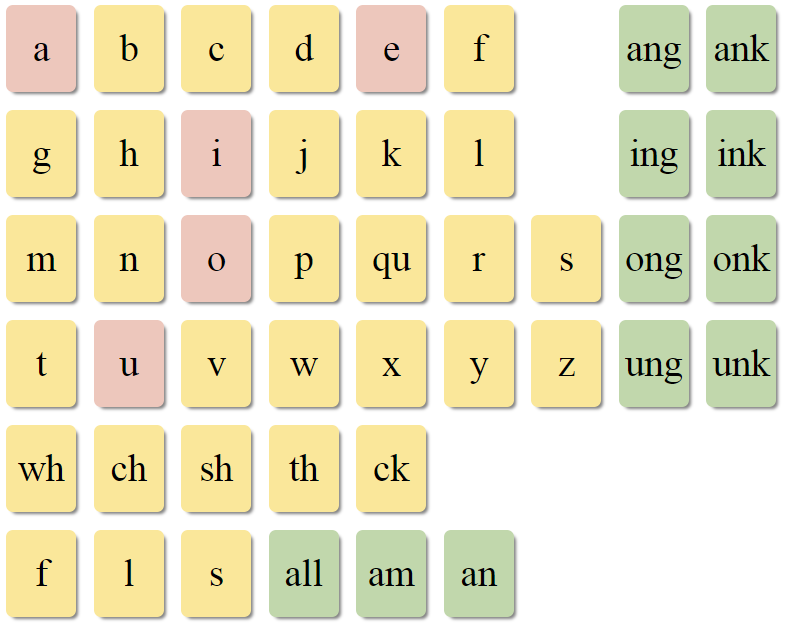 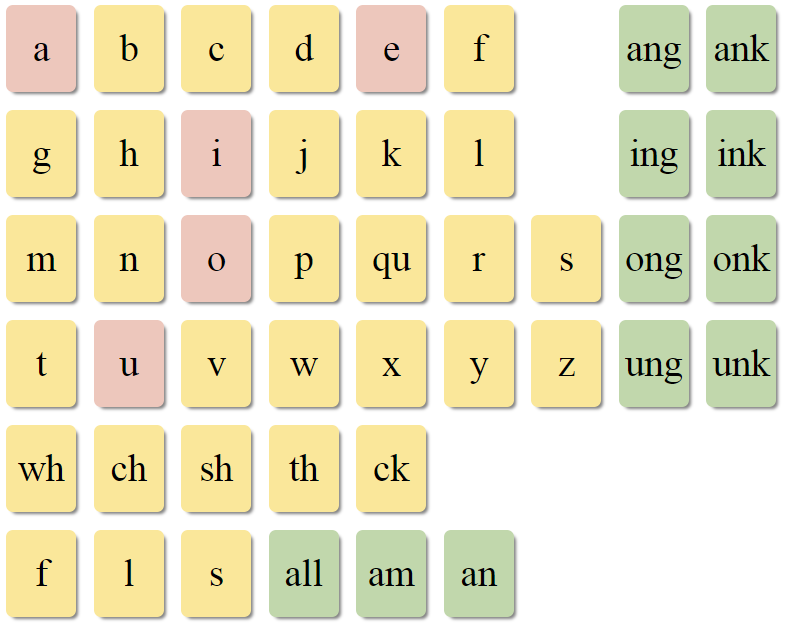 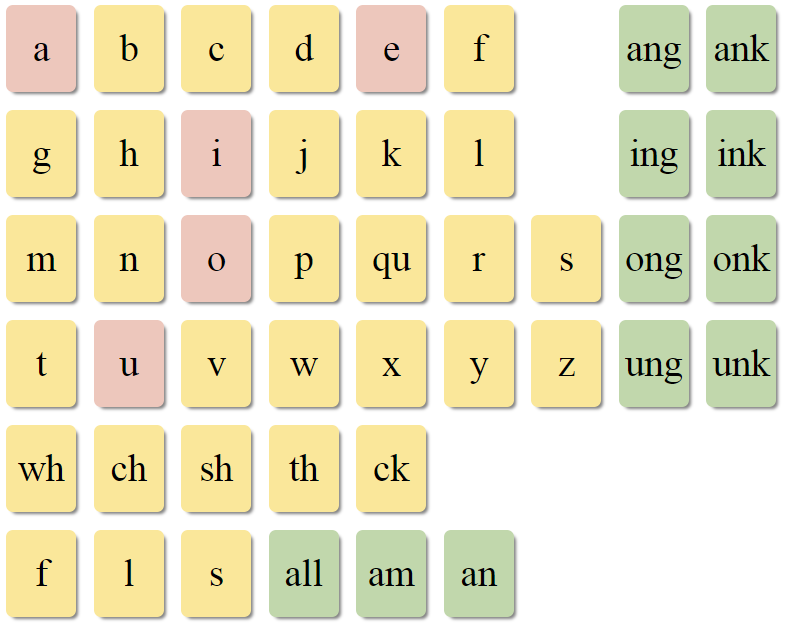 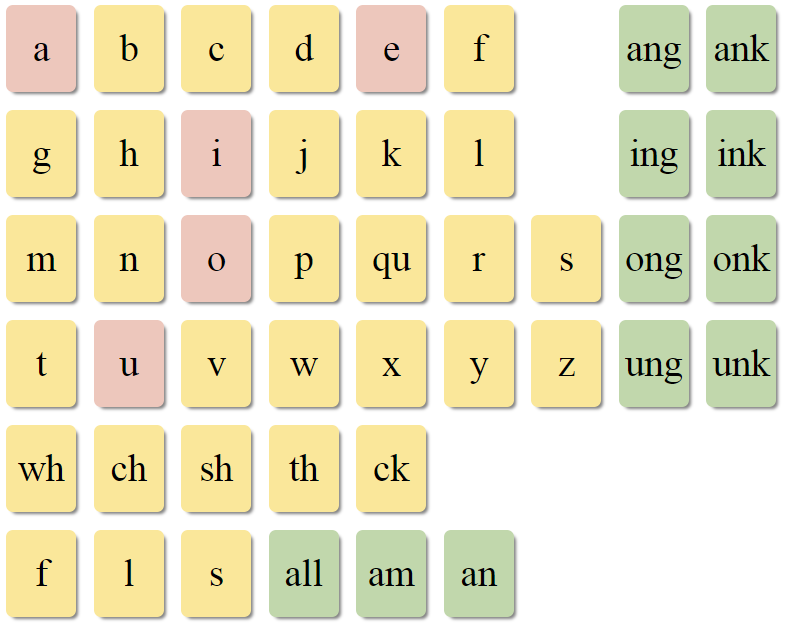 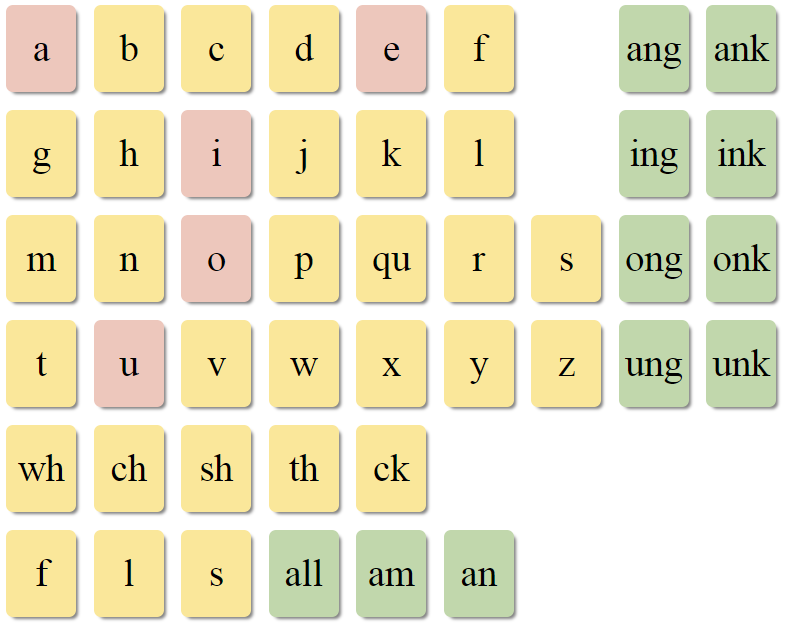 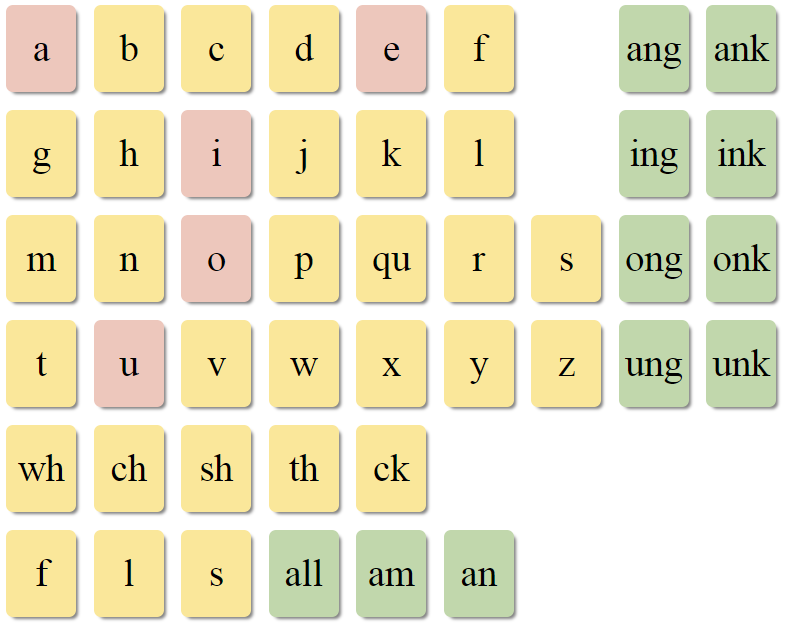 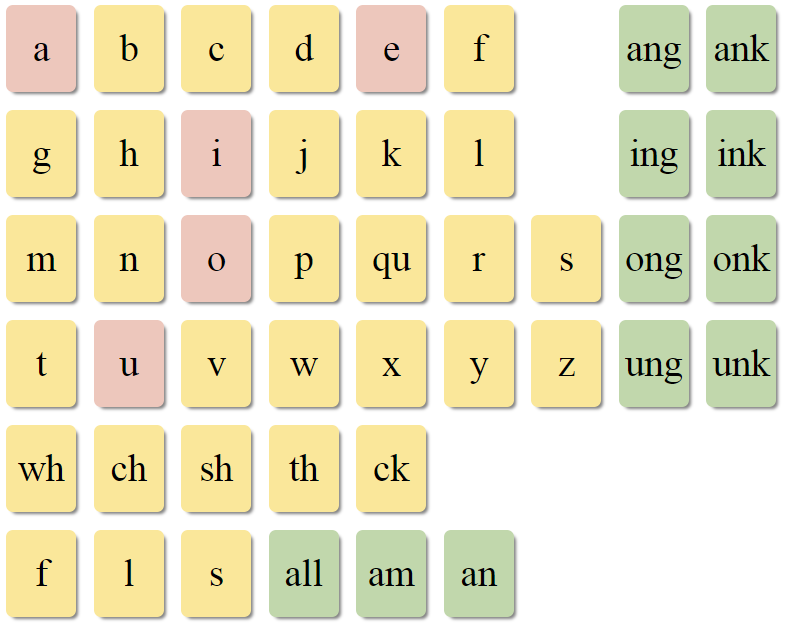 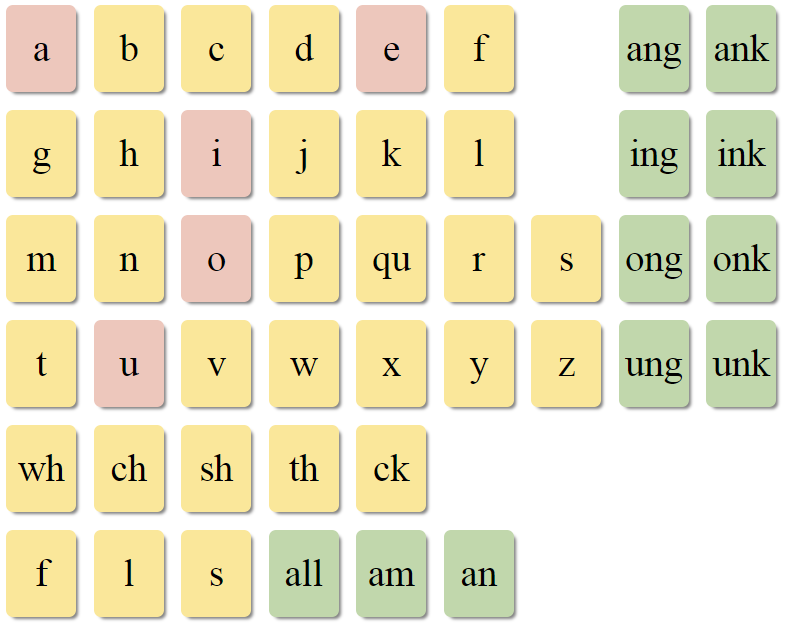 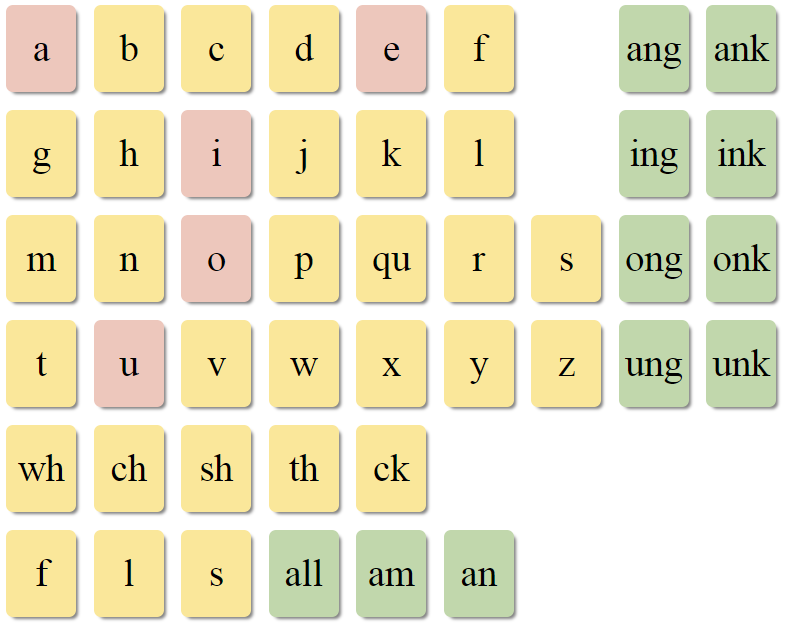 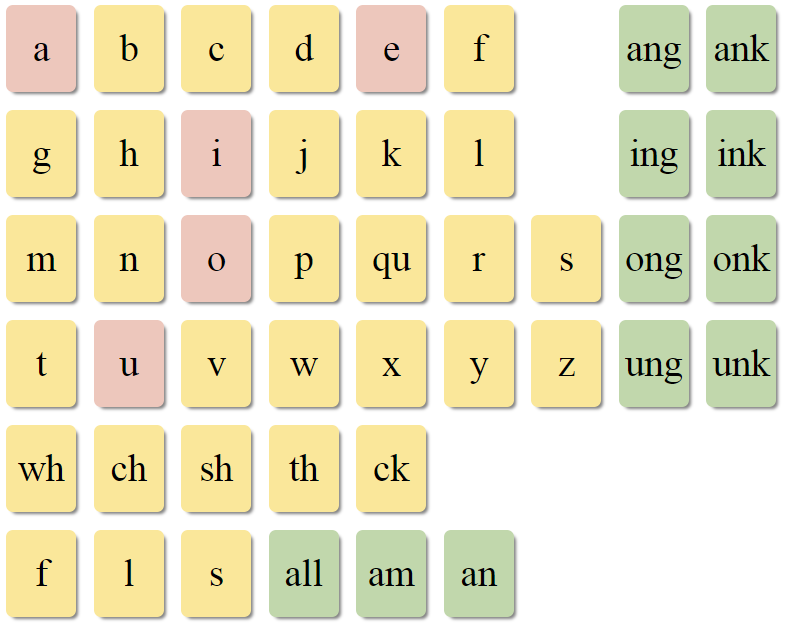 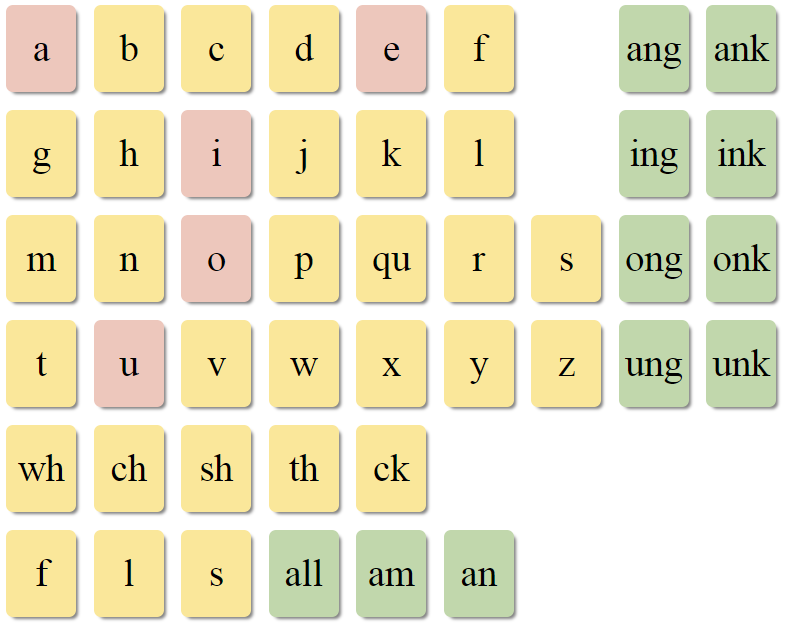 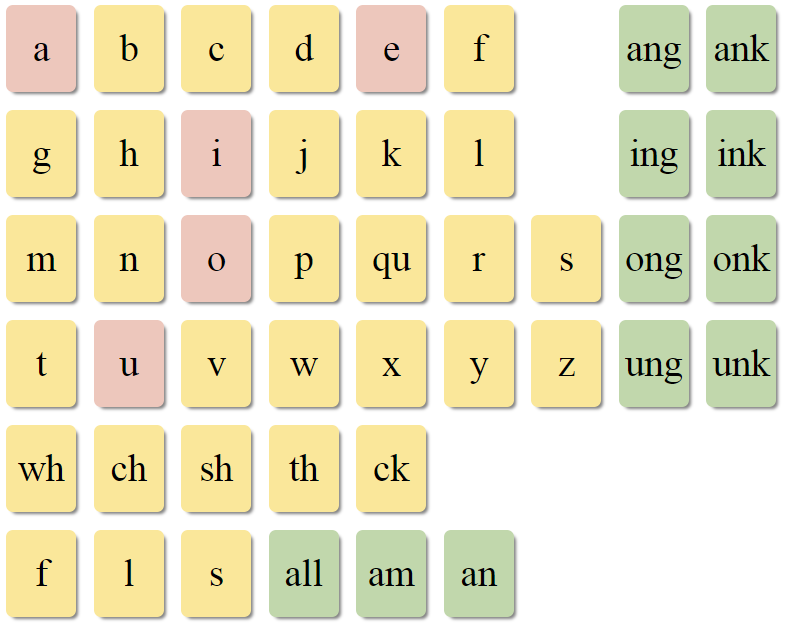 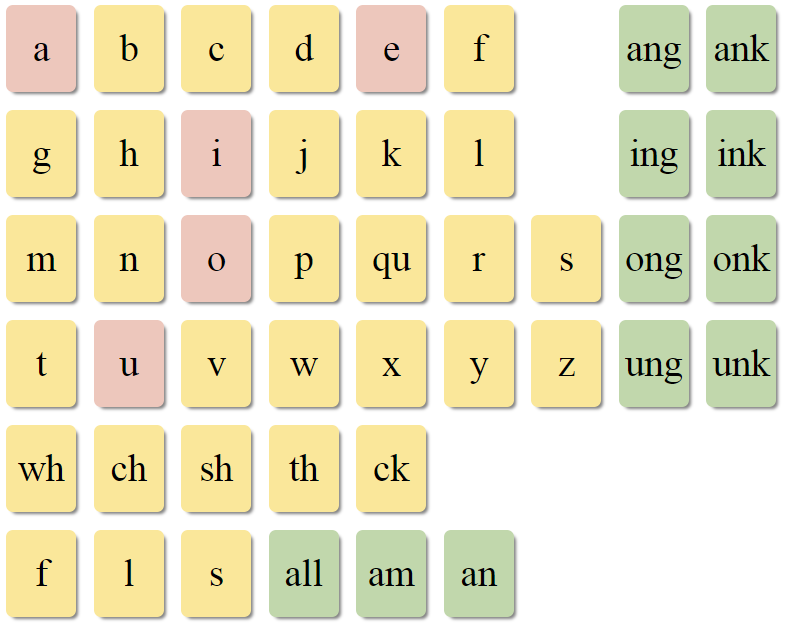 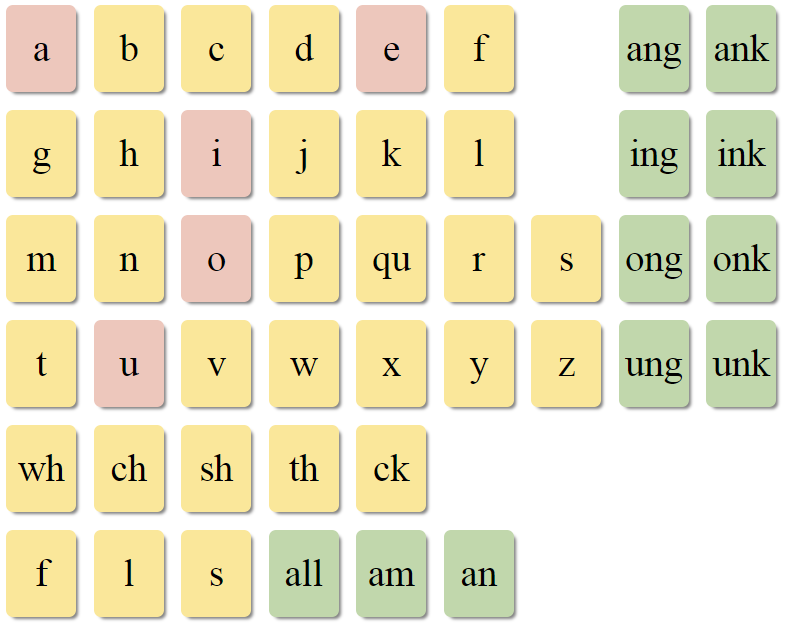 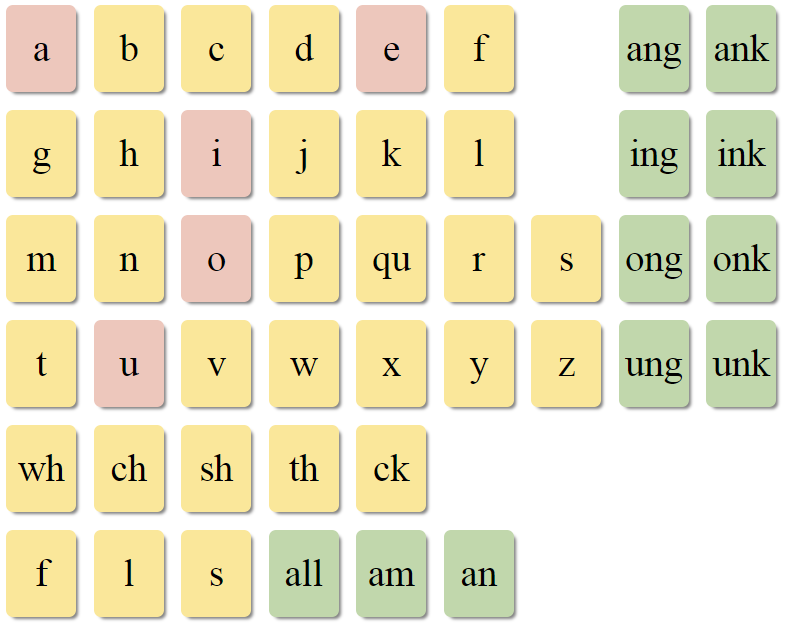 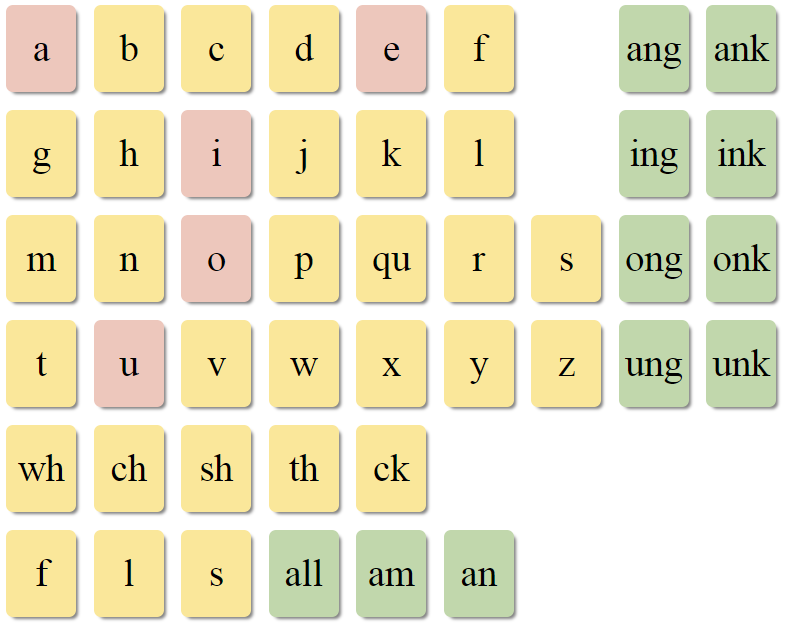 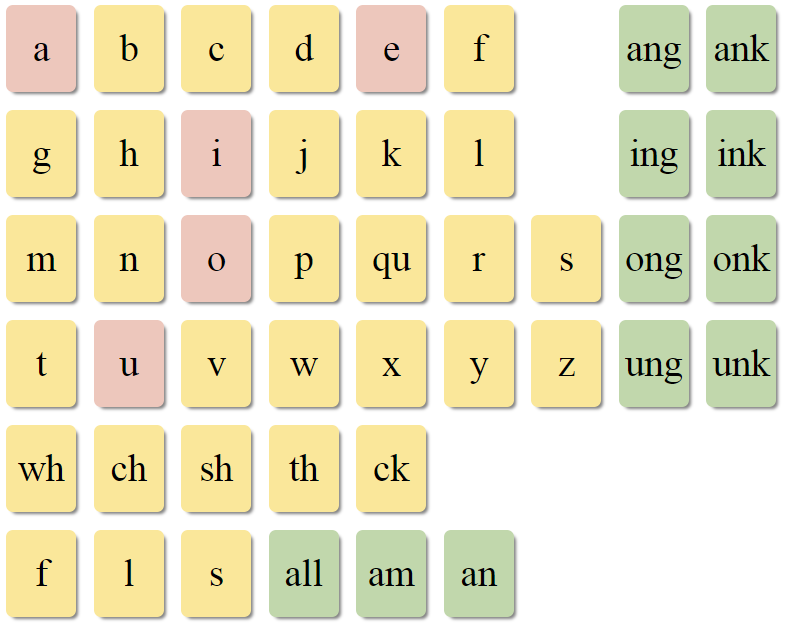 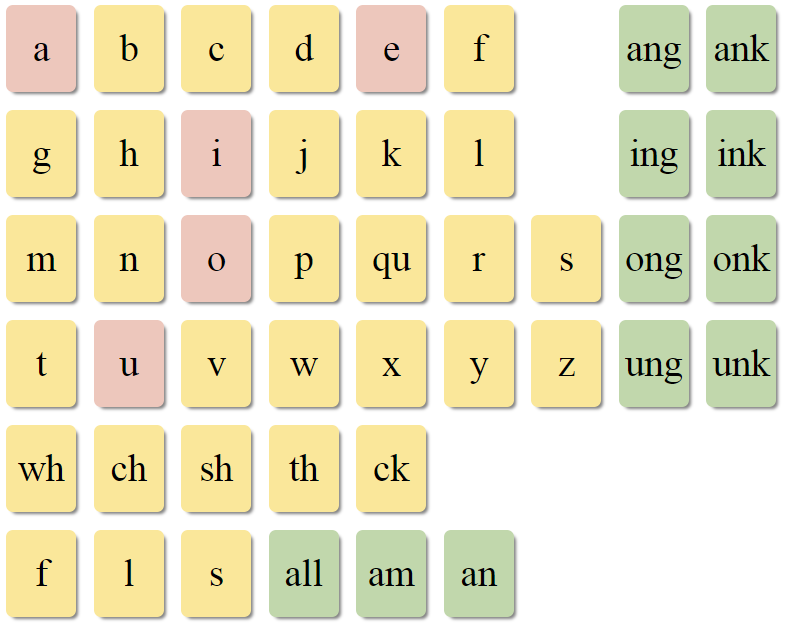 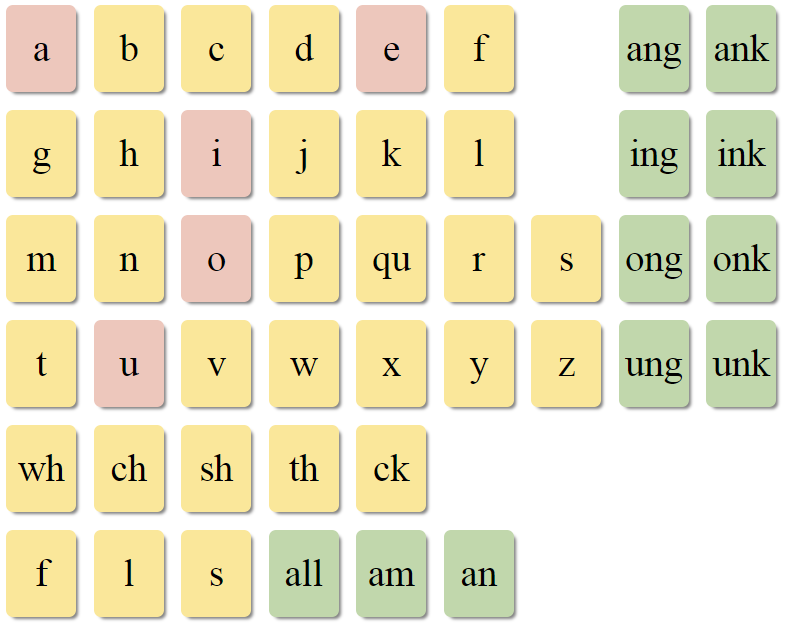 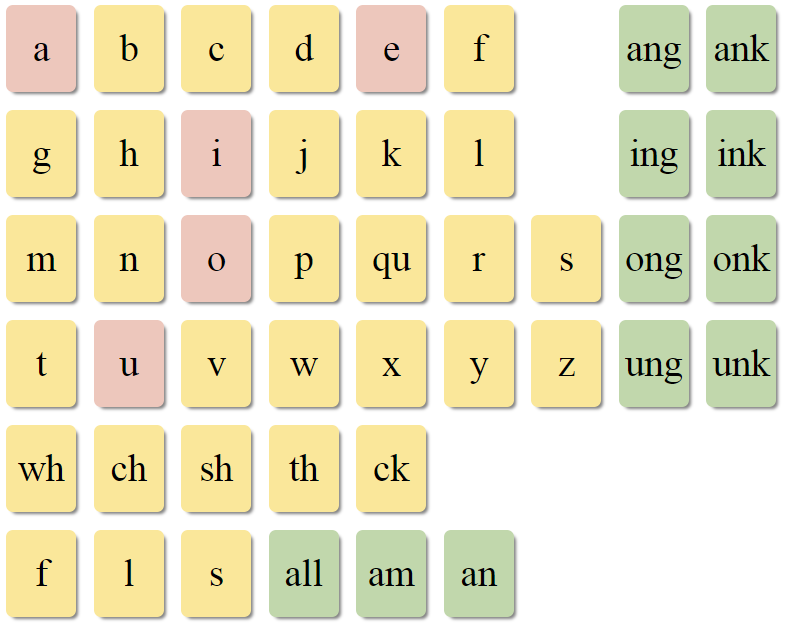 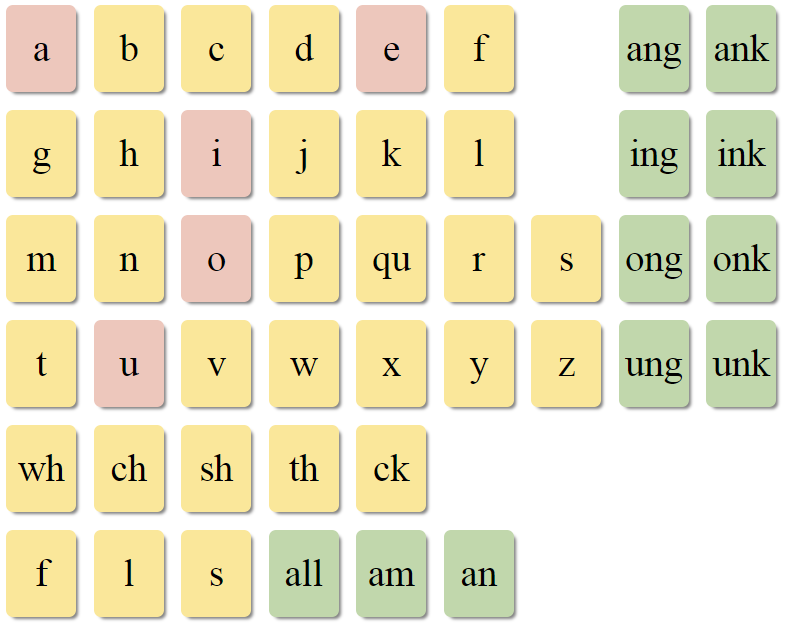 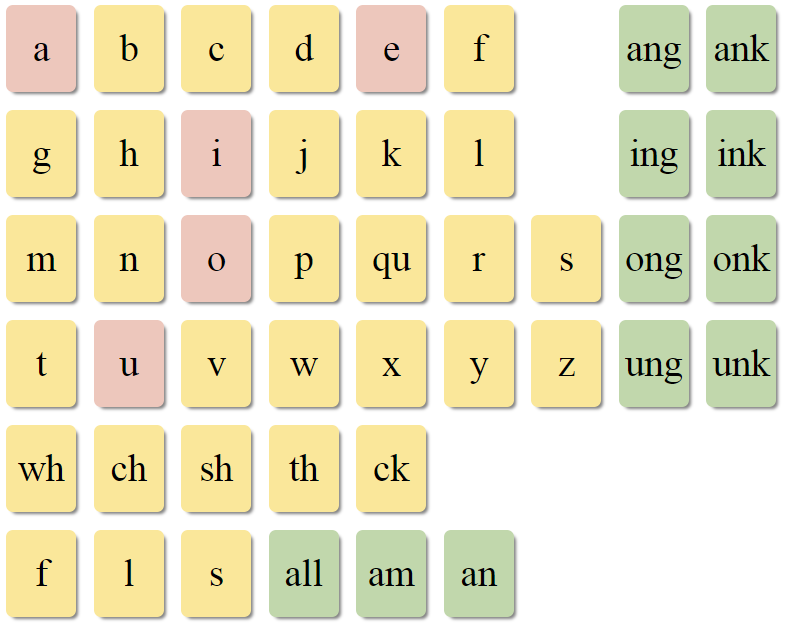 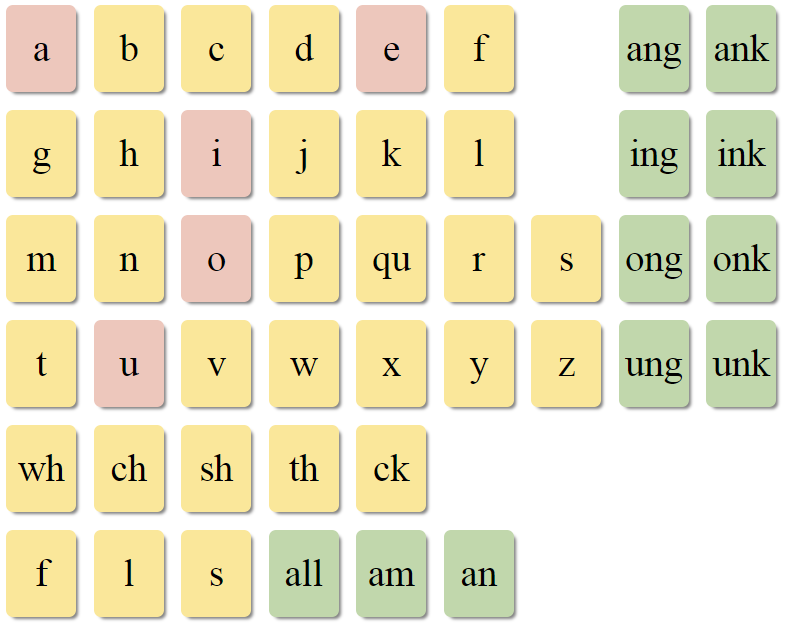 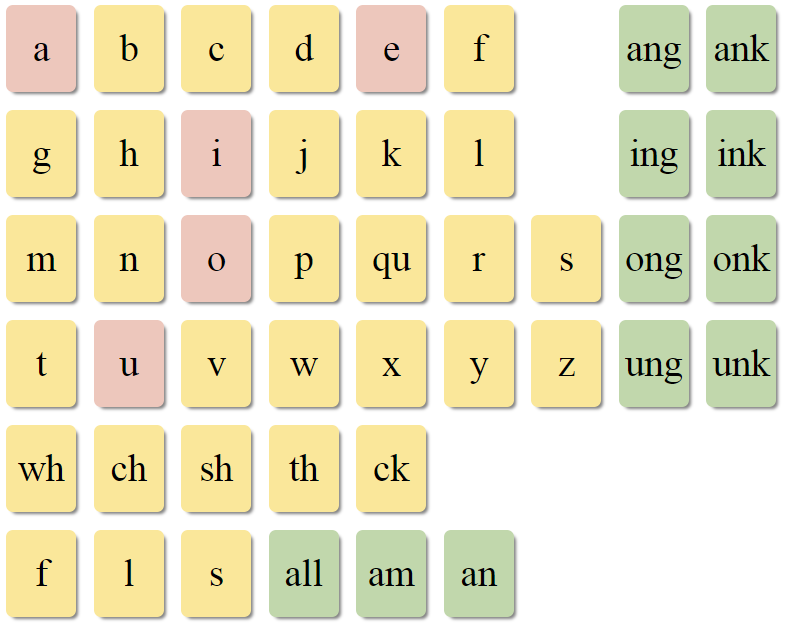 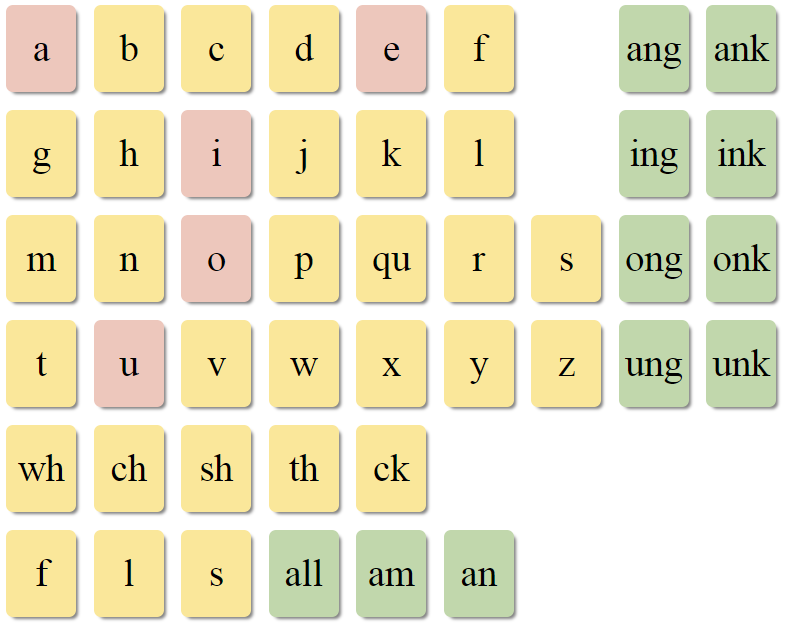 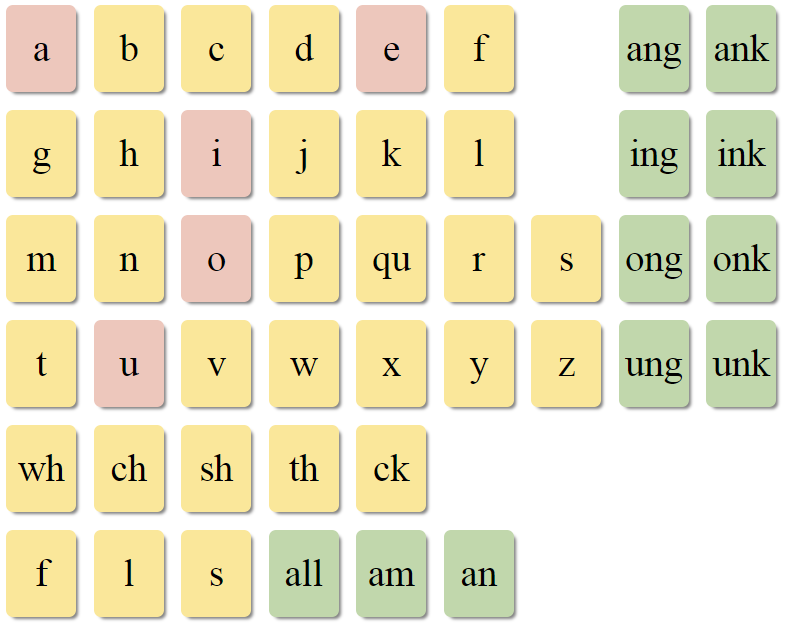 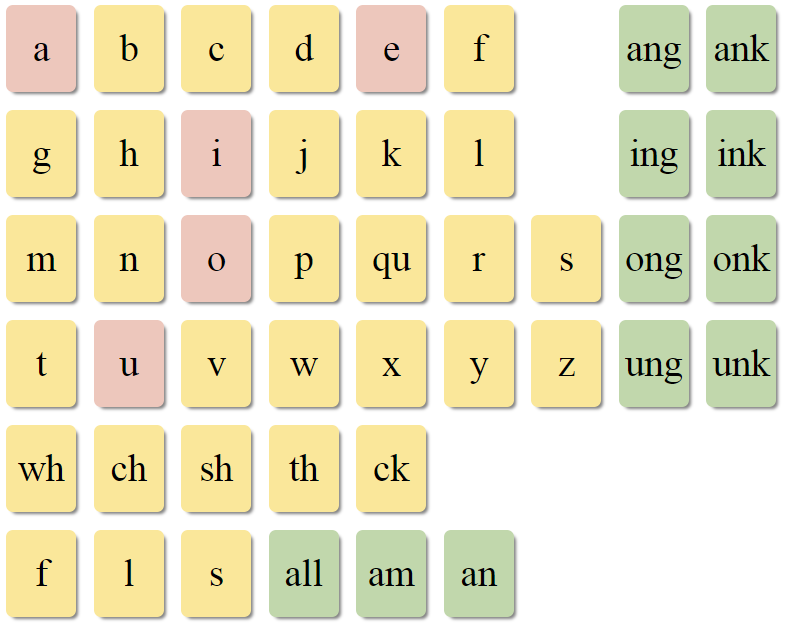 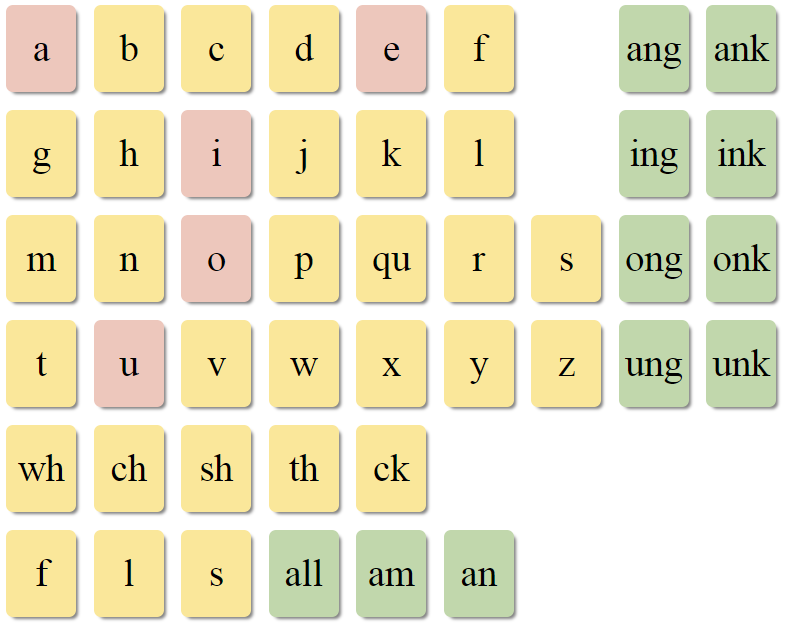 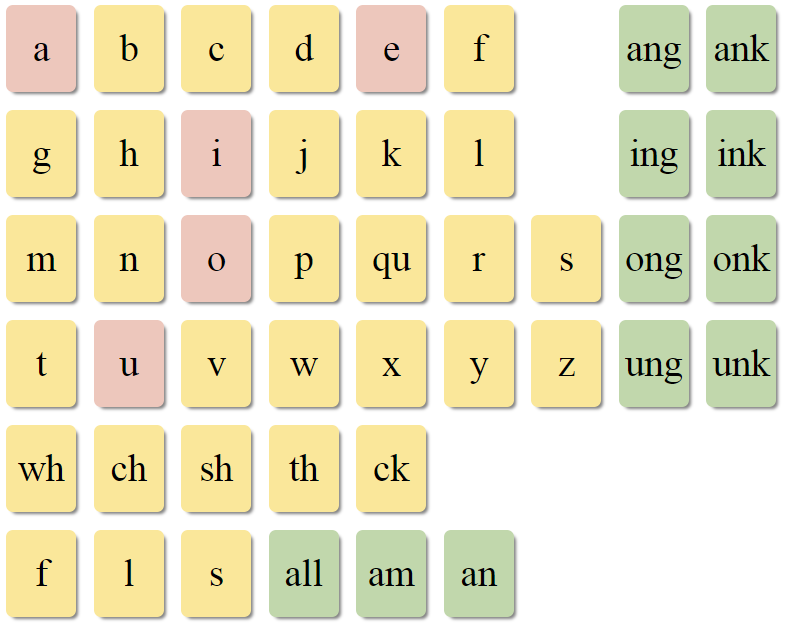 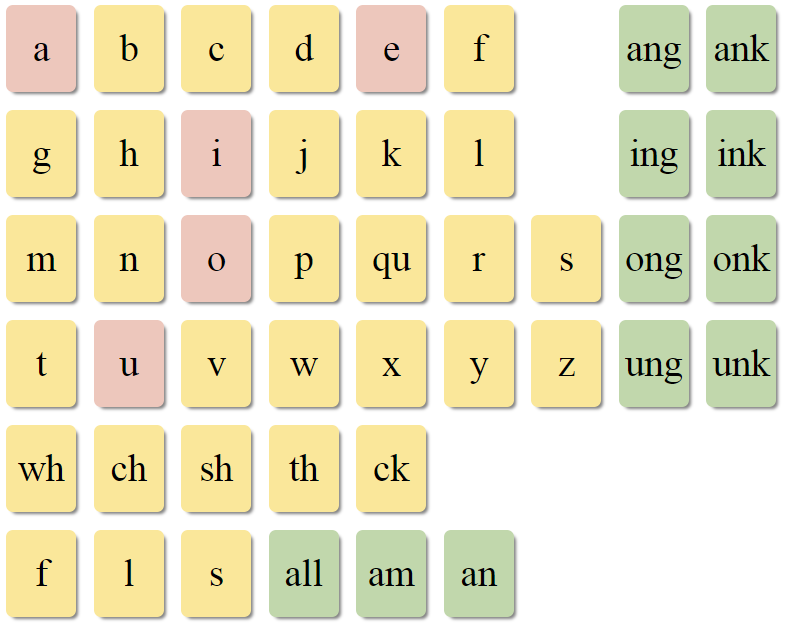 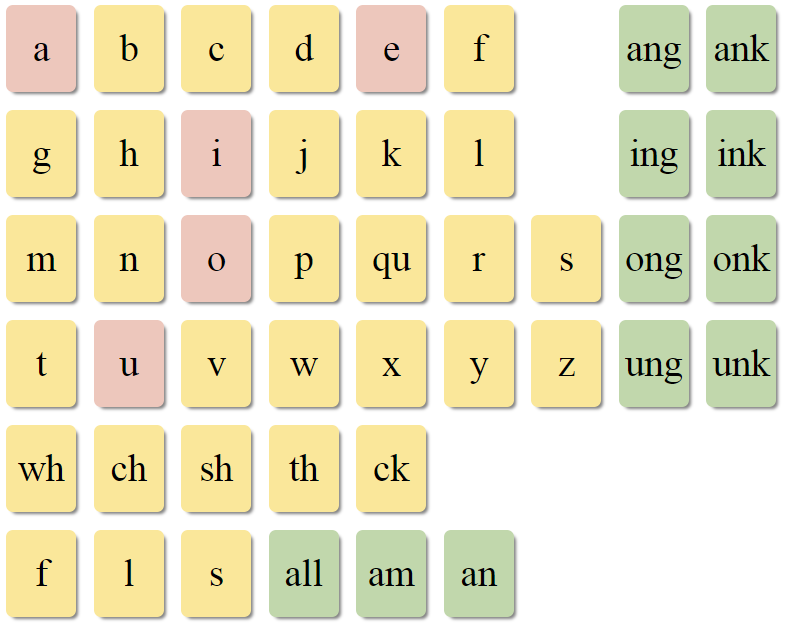 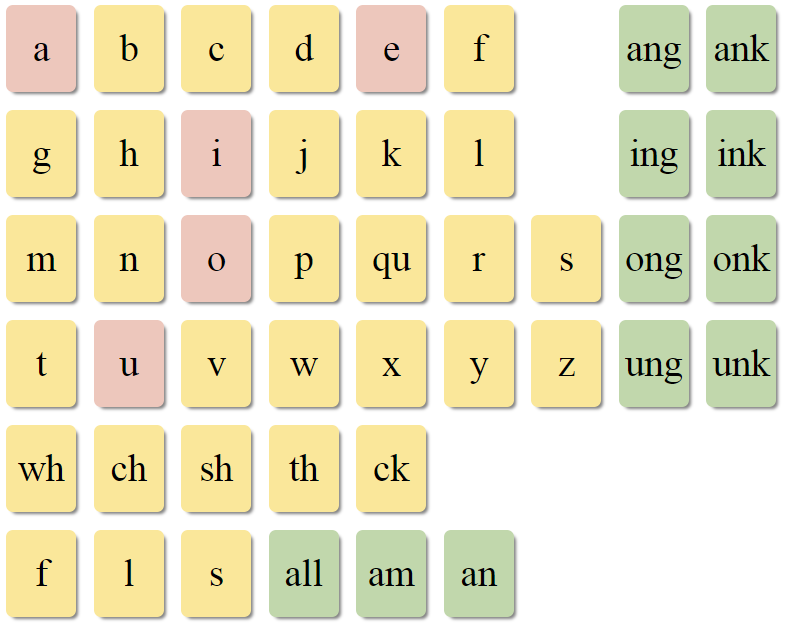 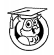 Standard Sound Cards | Unit 4
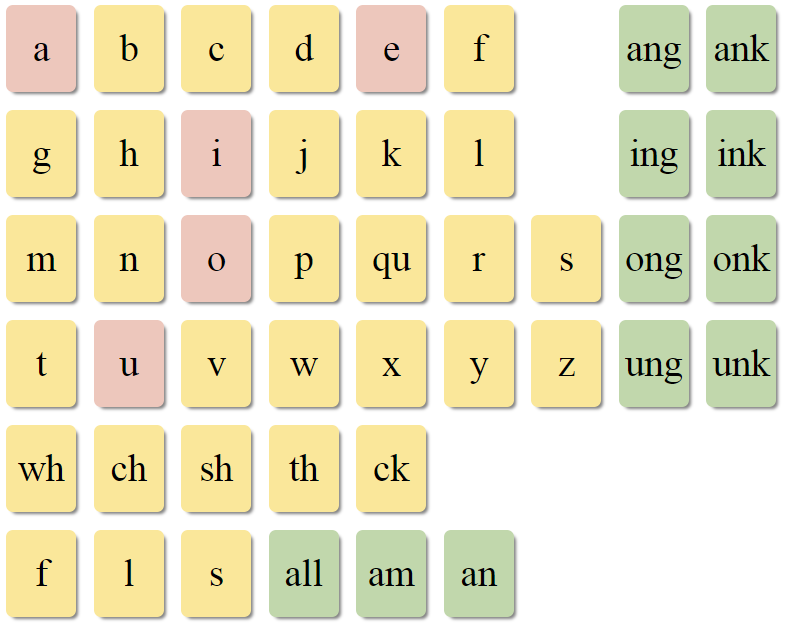 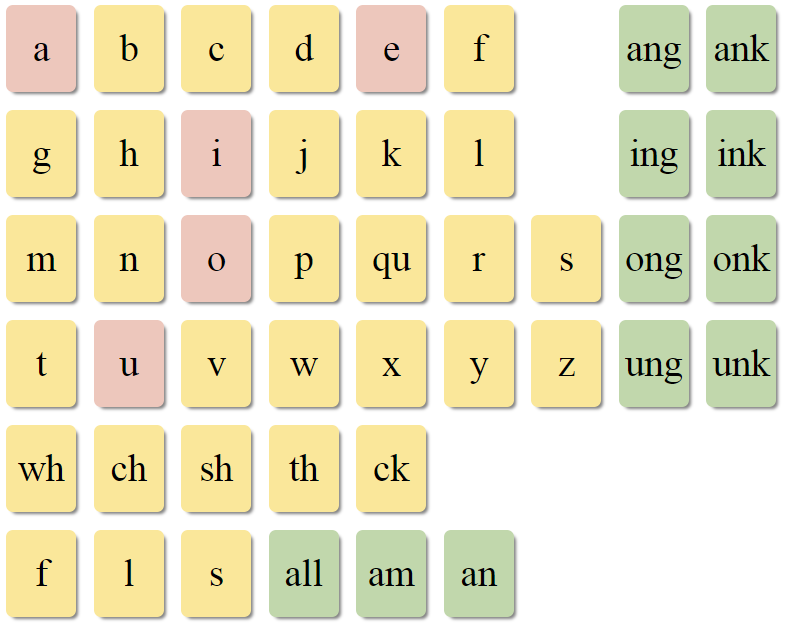 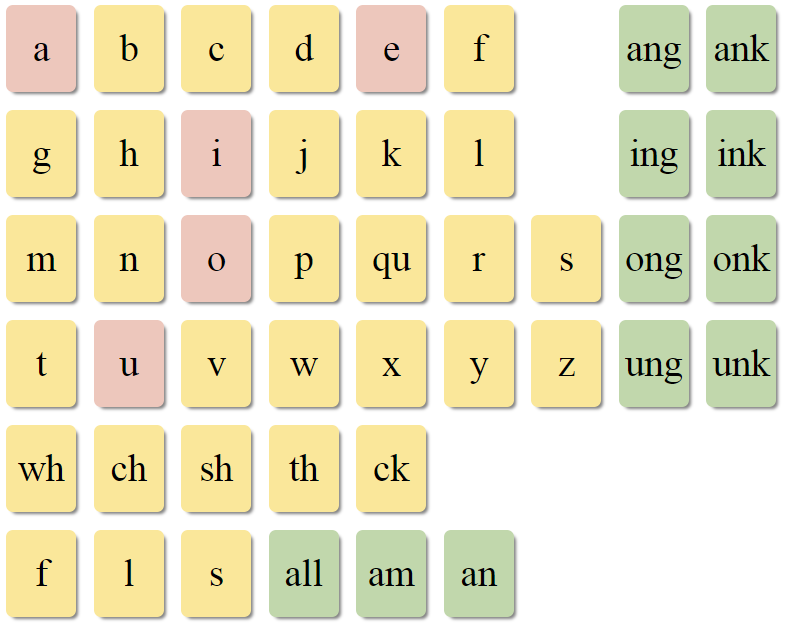 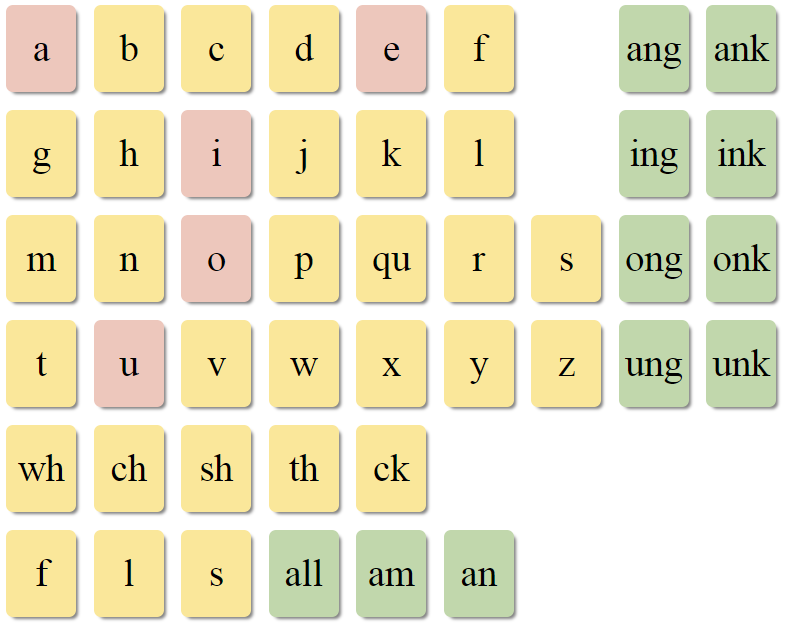 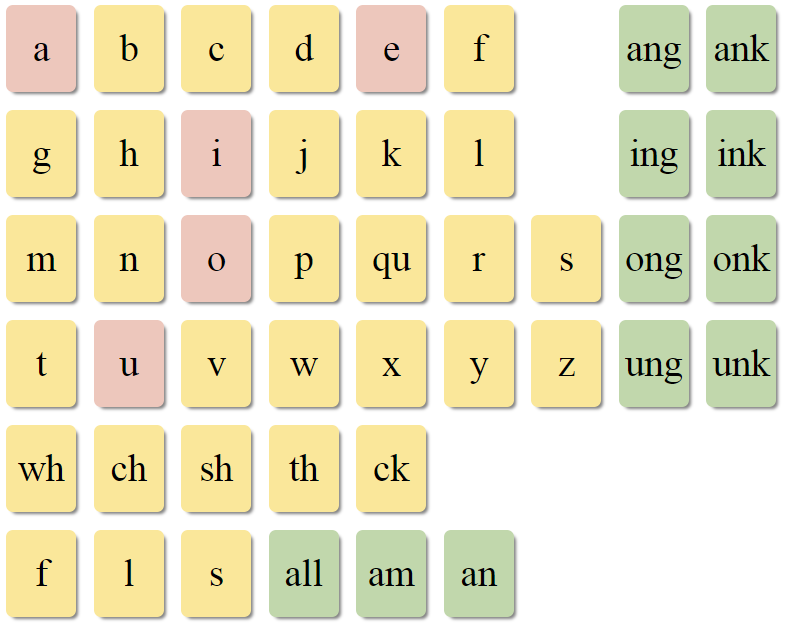 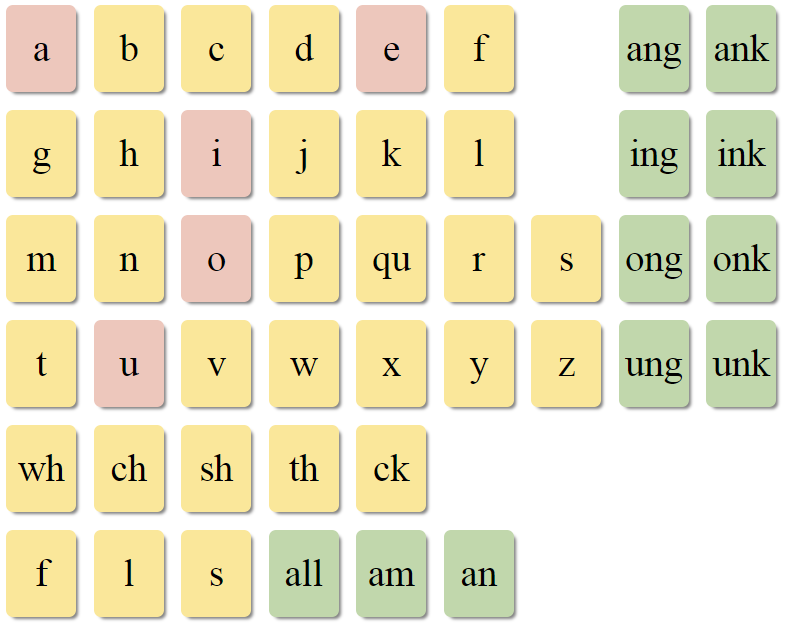 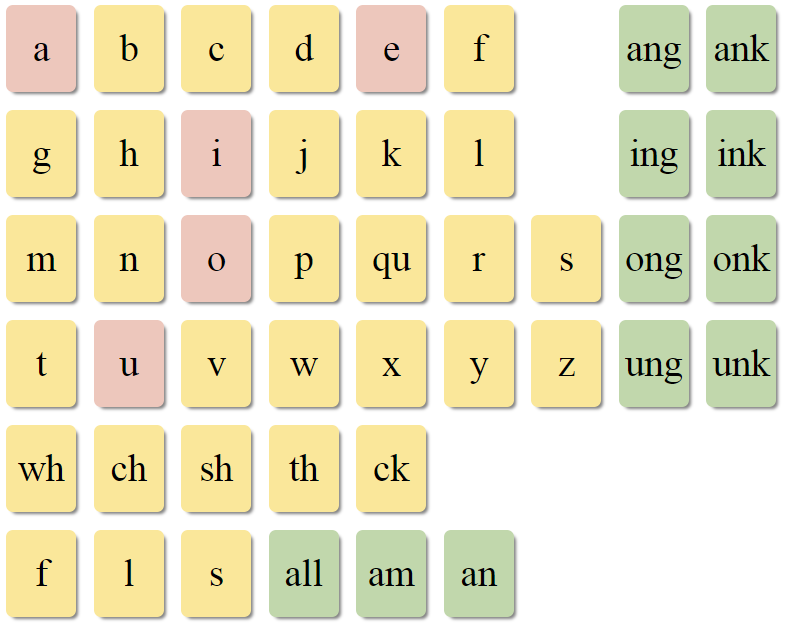 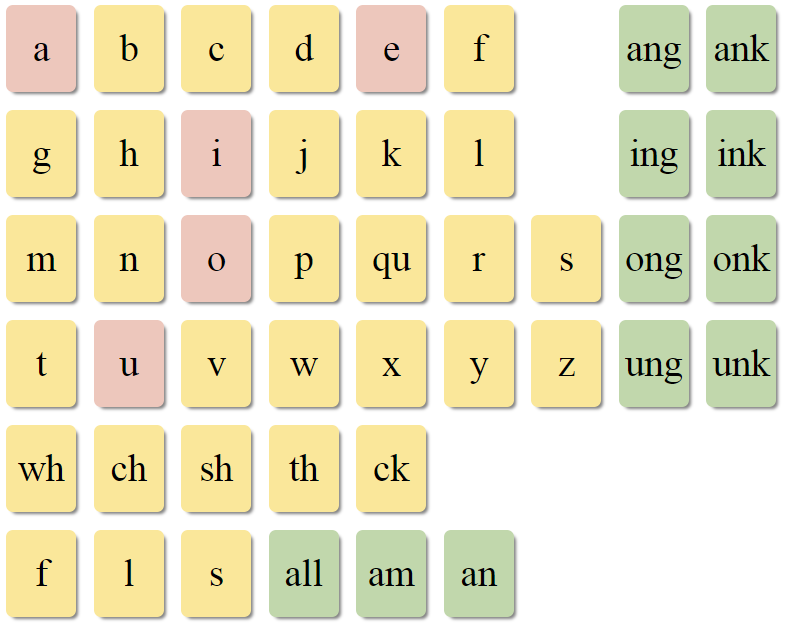 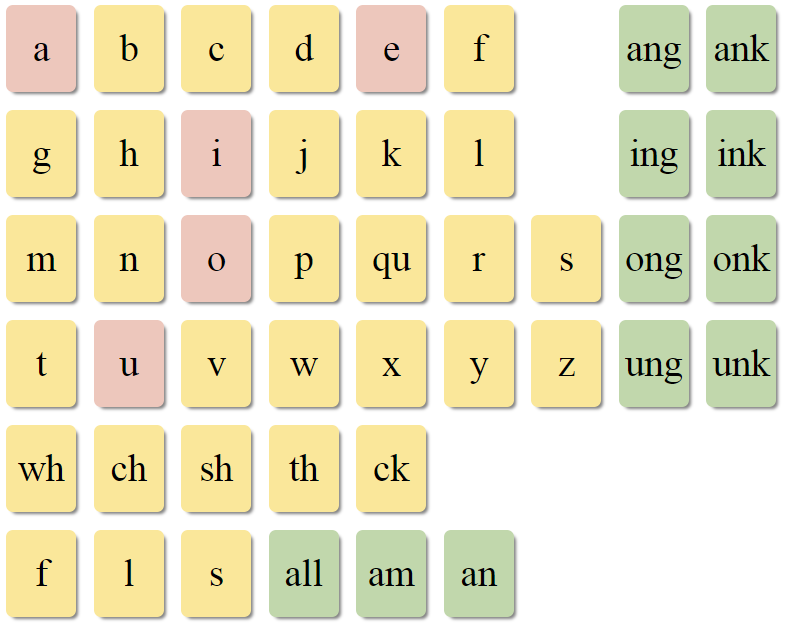 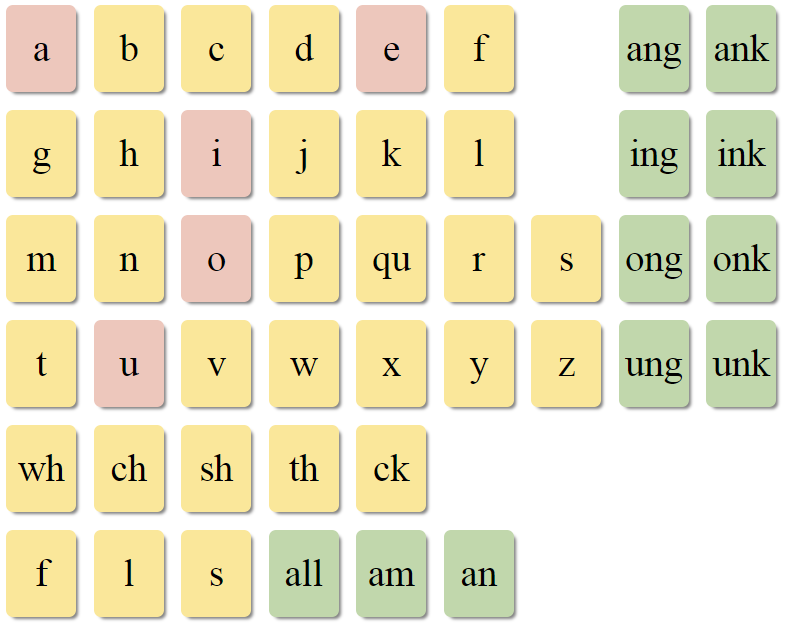 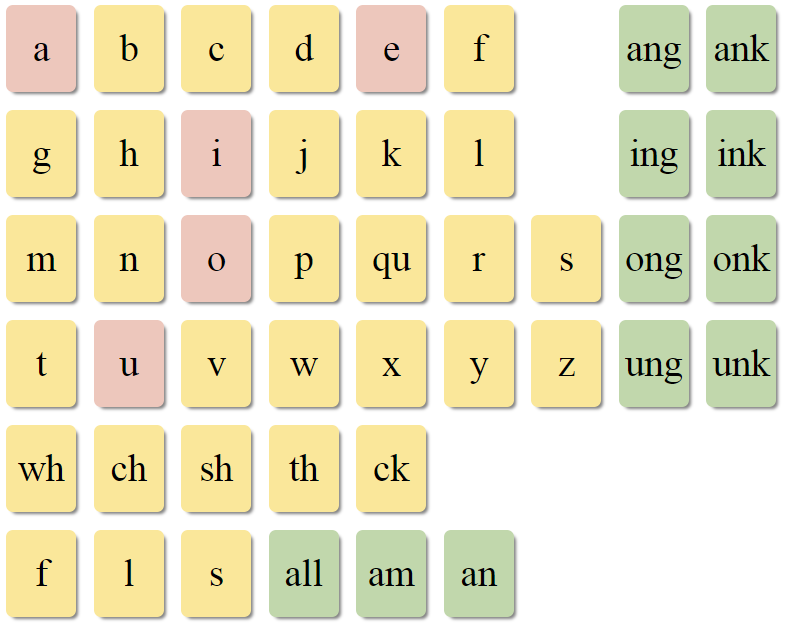 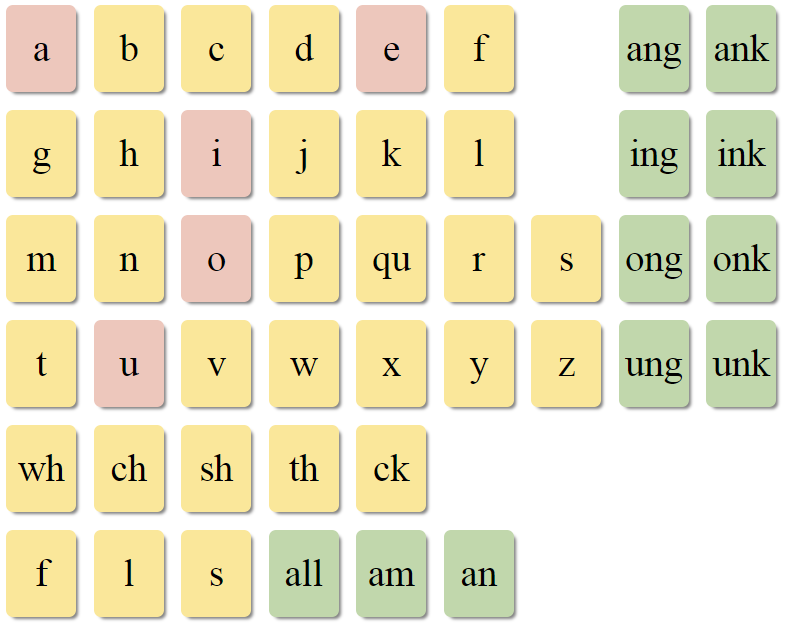 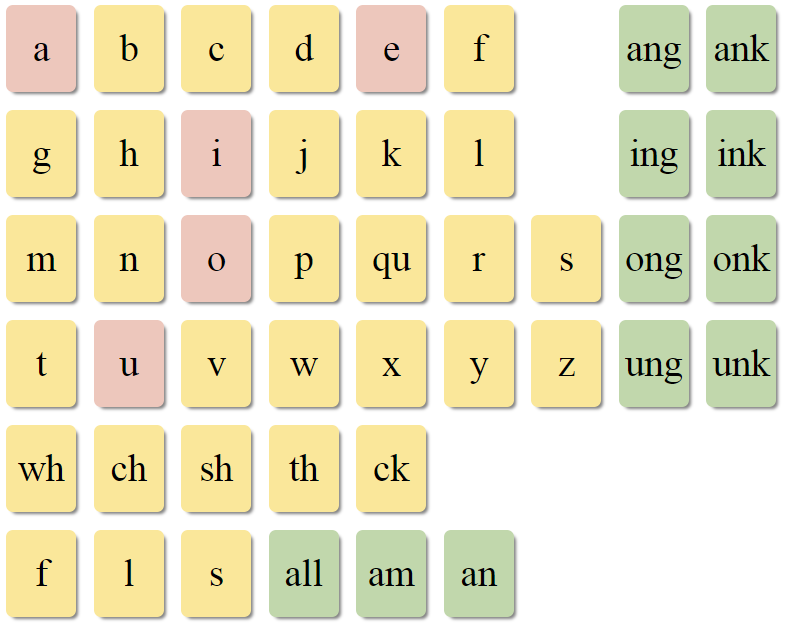 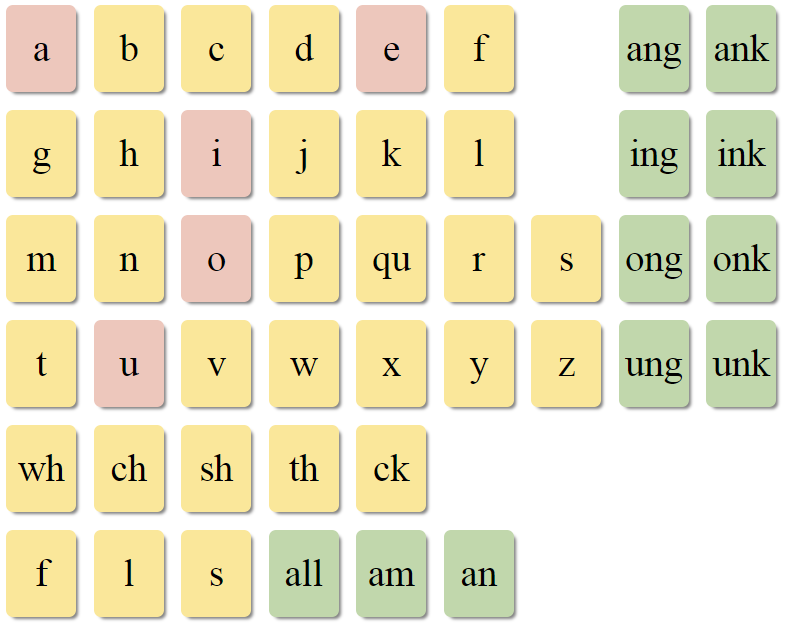 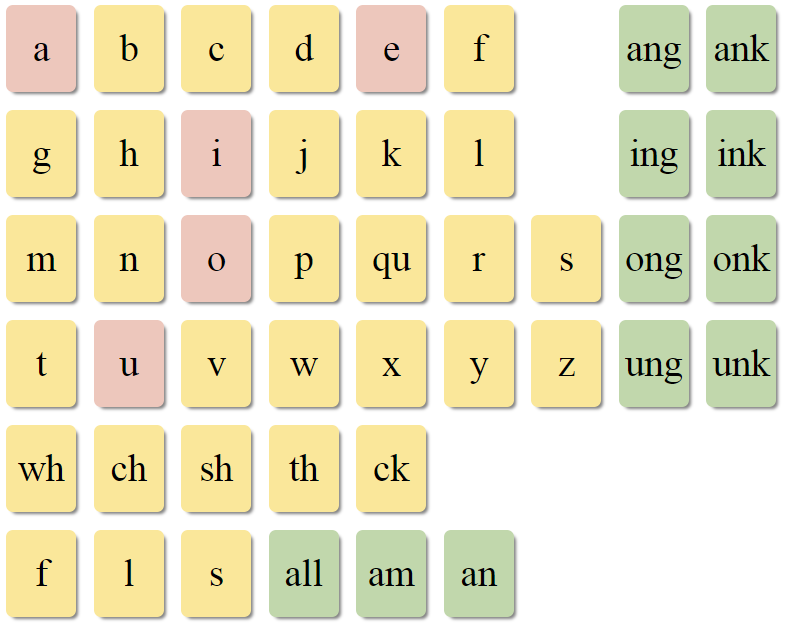 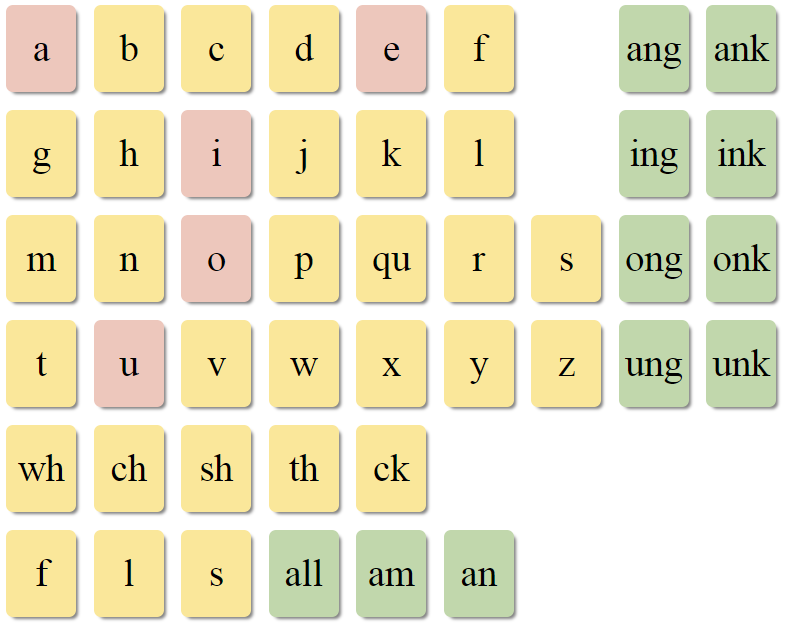 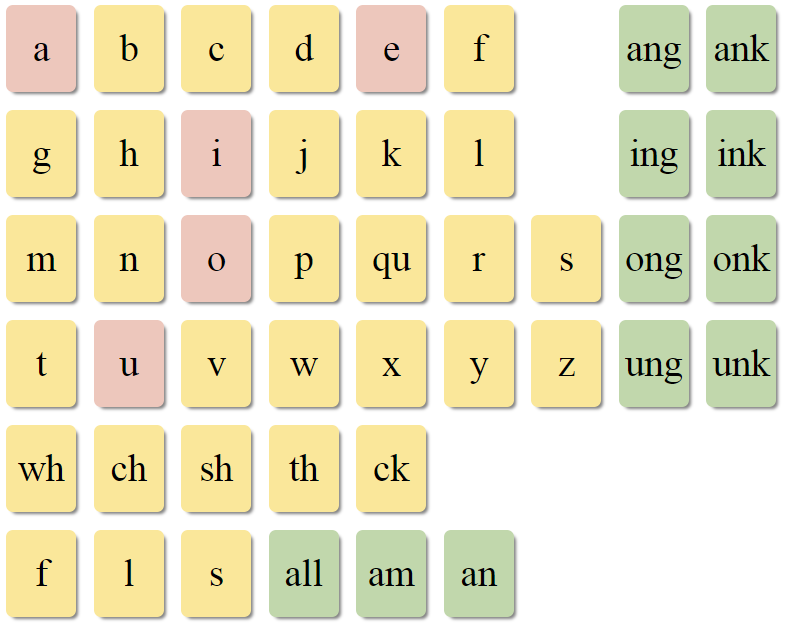 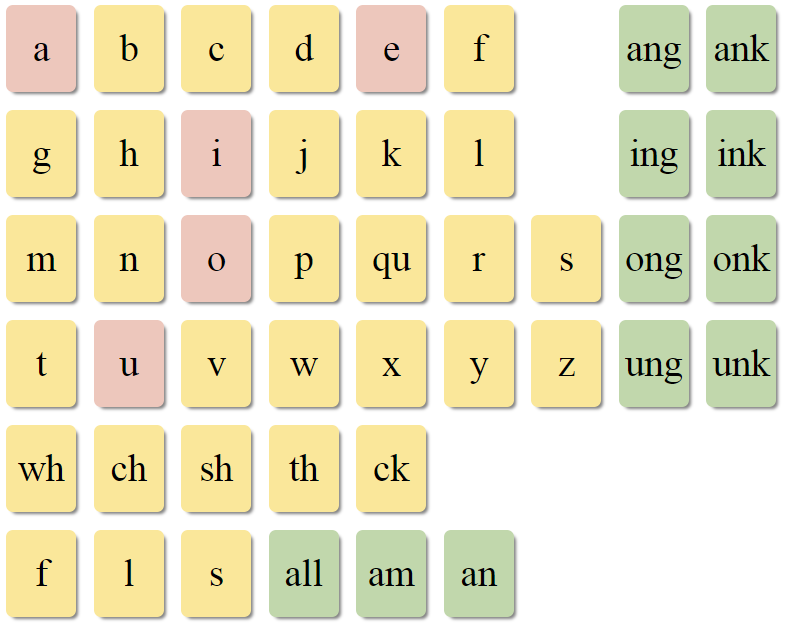 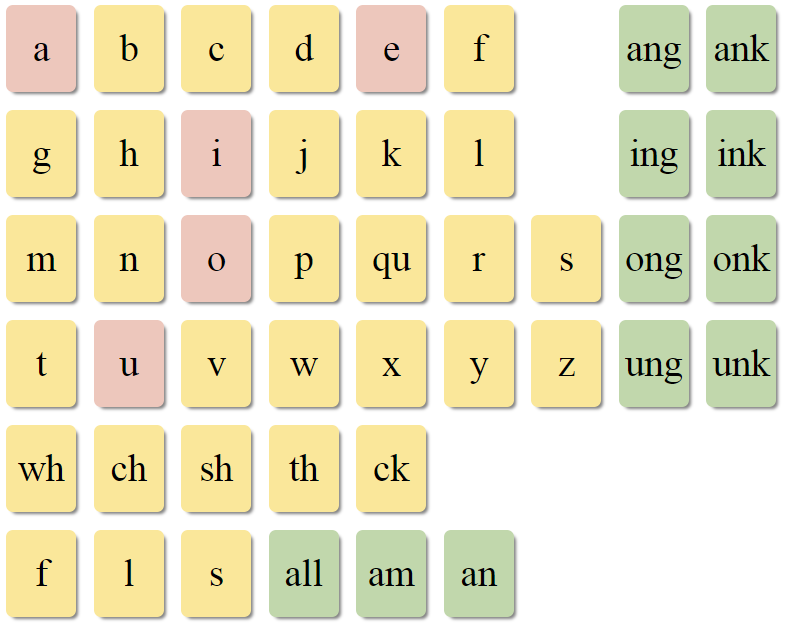 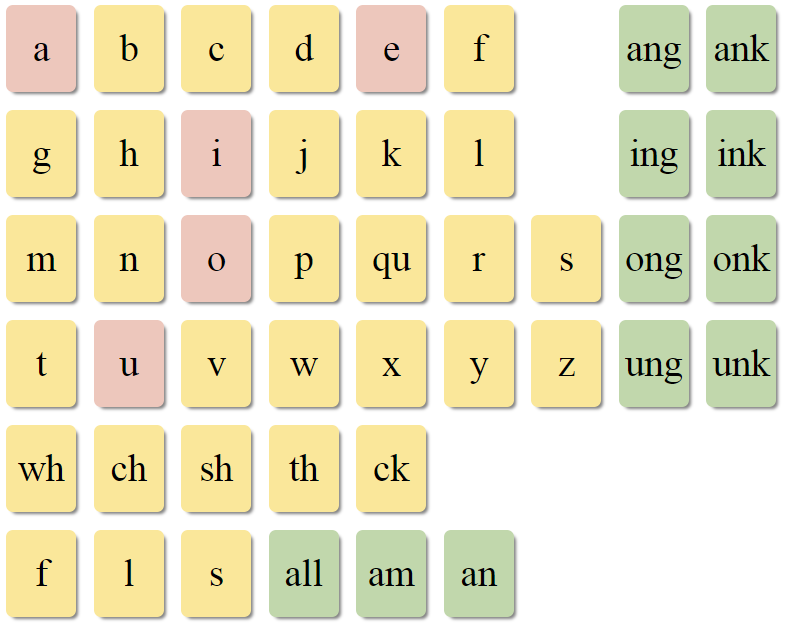 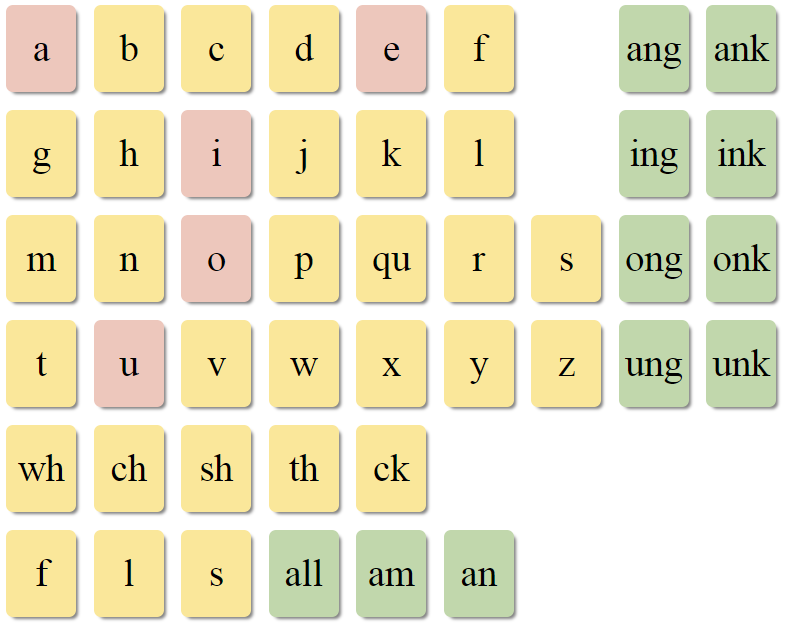 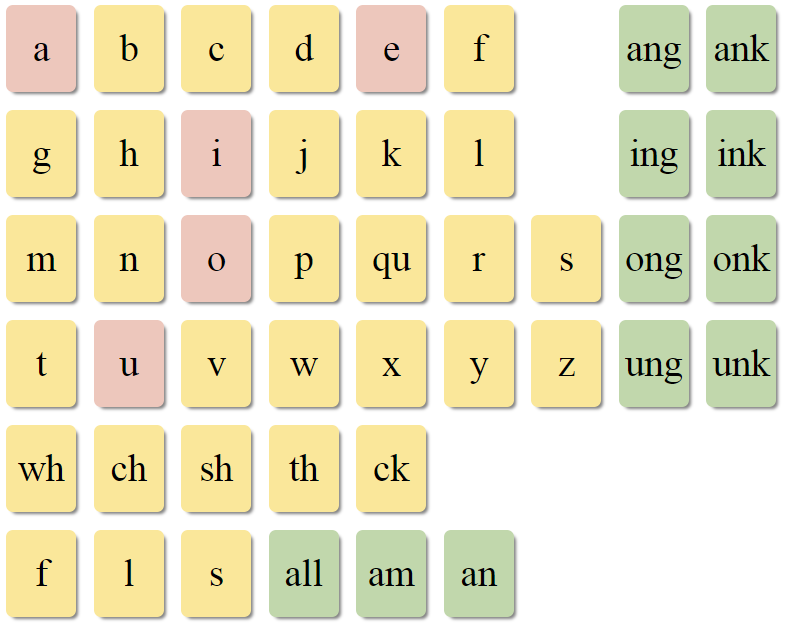 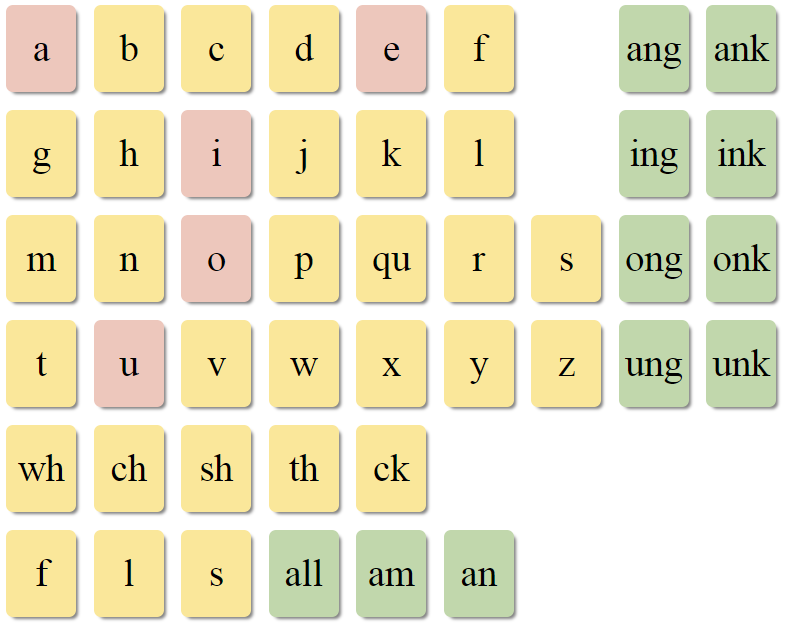 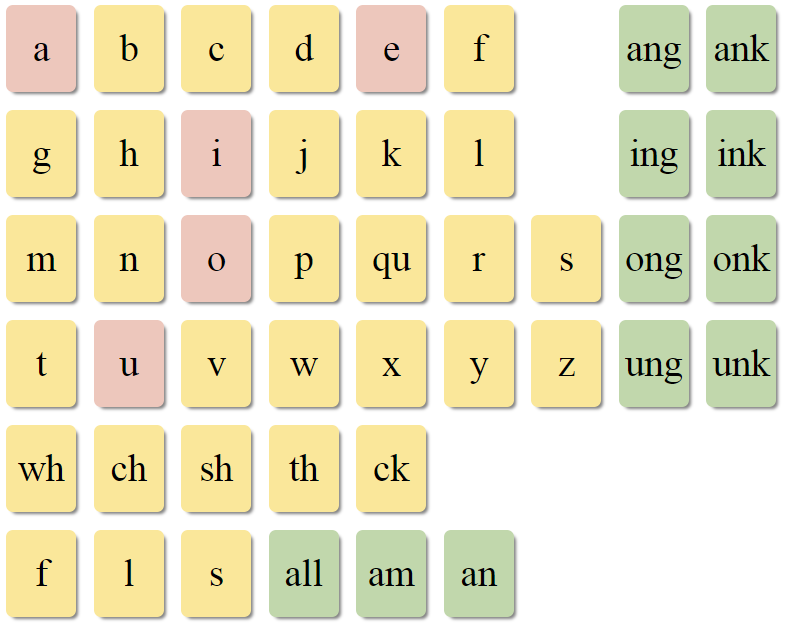 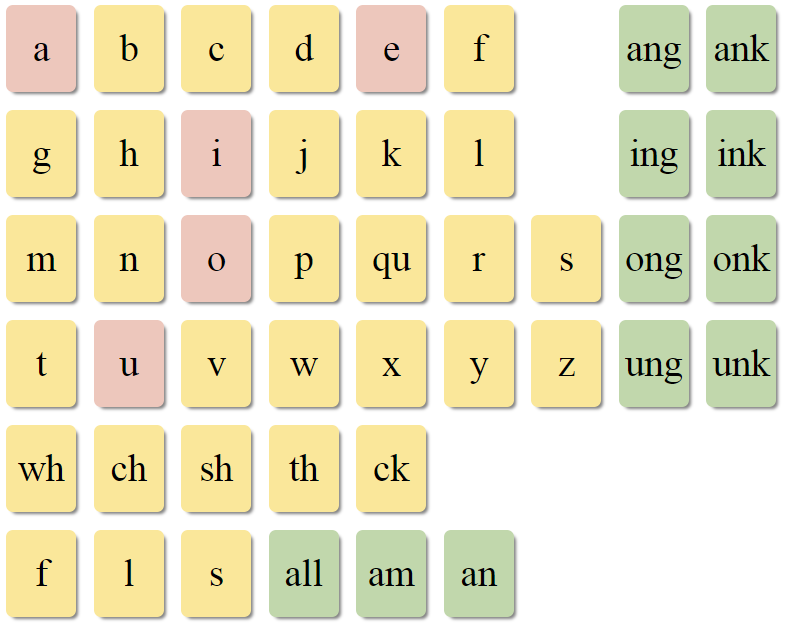 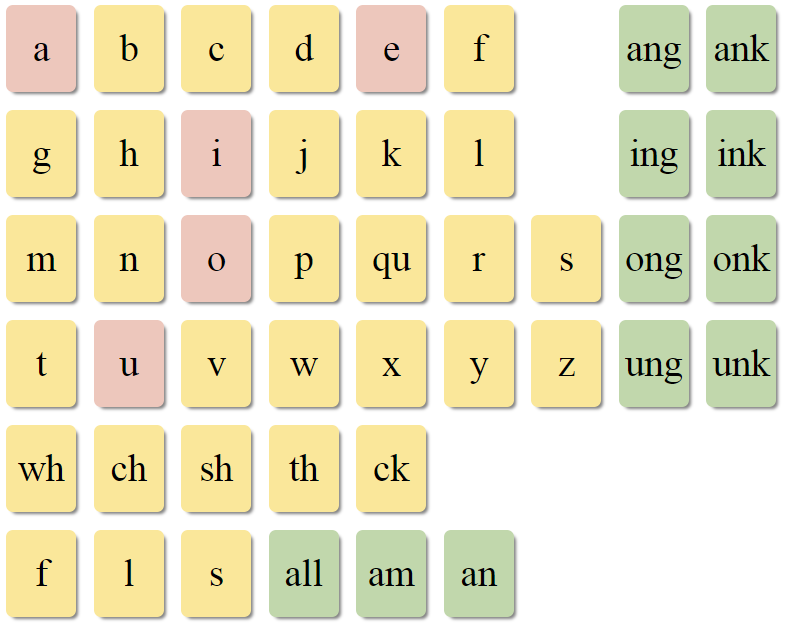 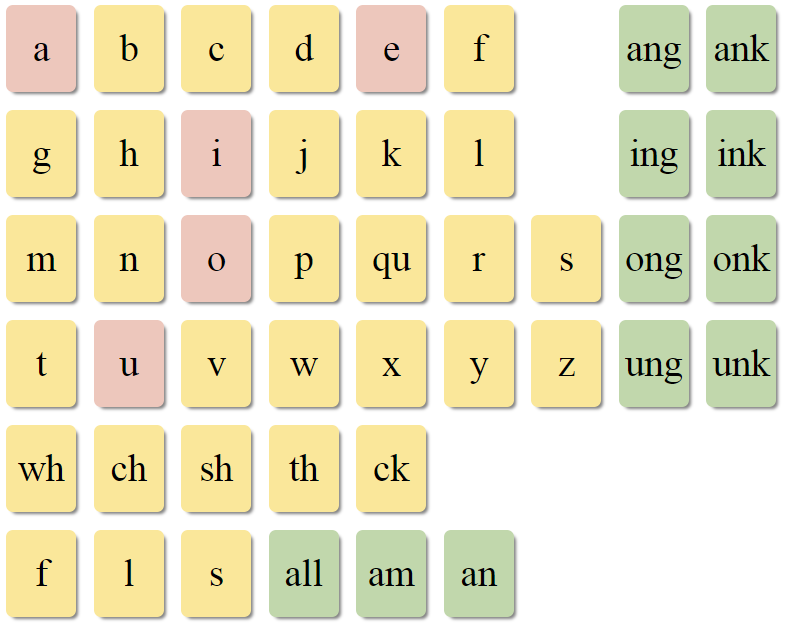 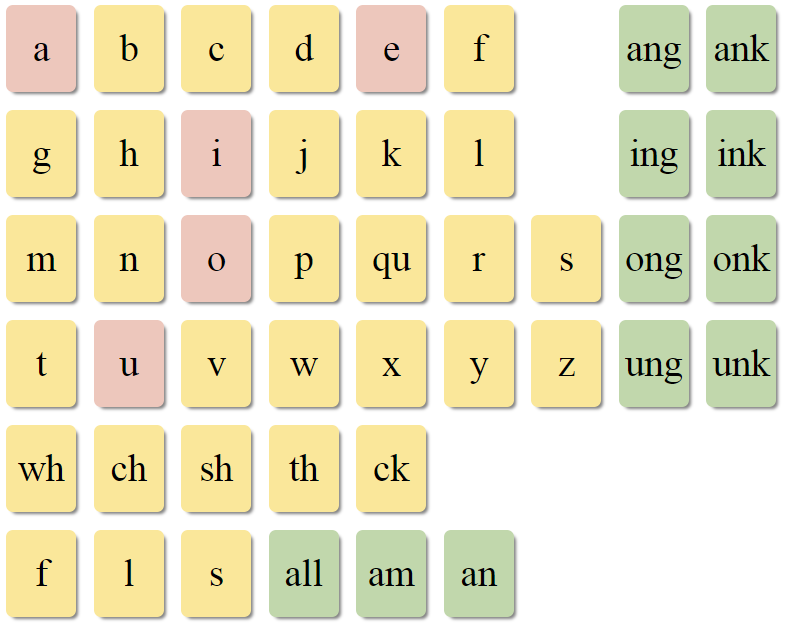 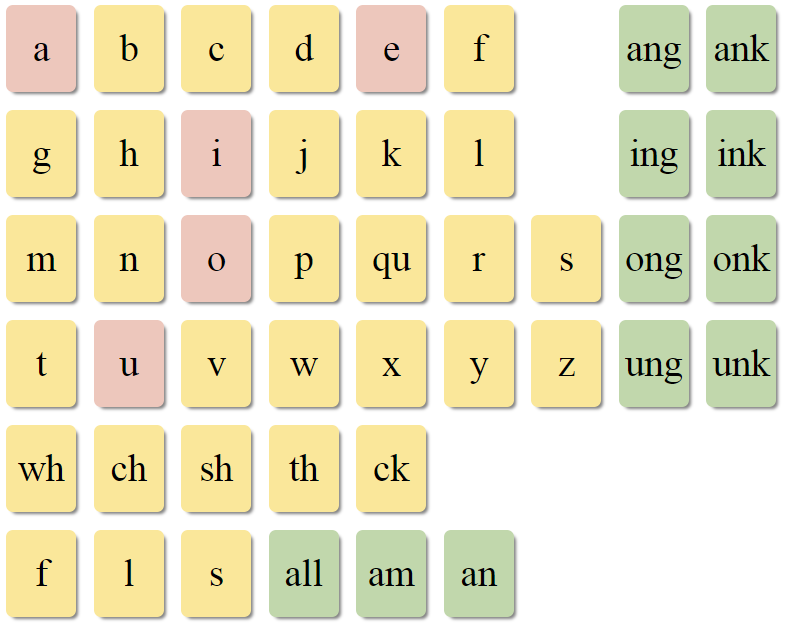 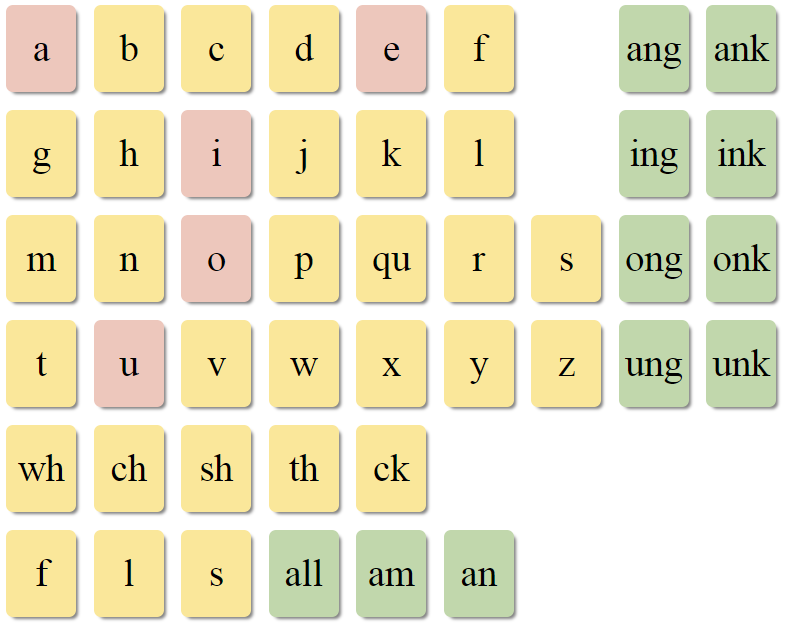 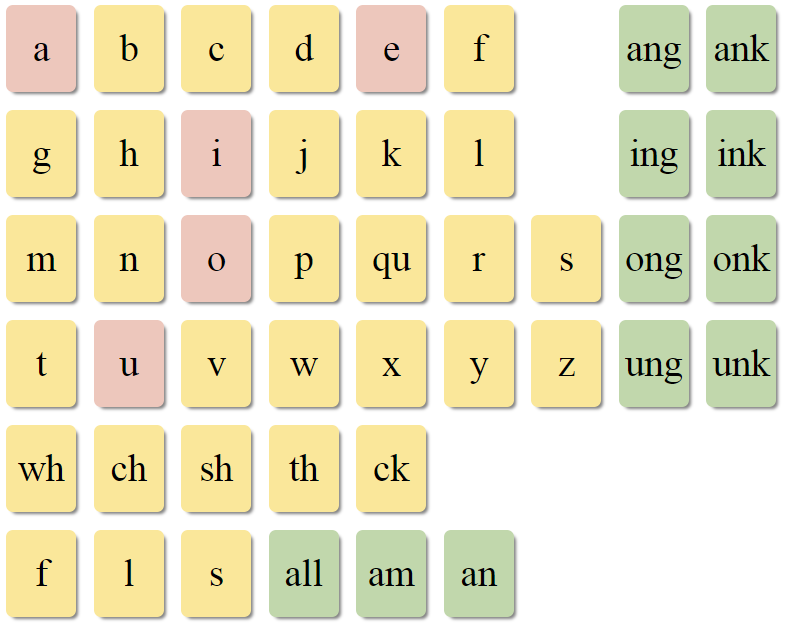 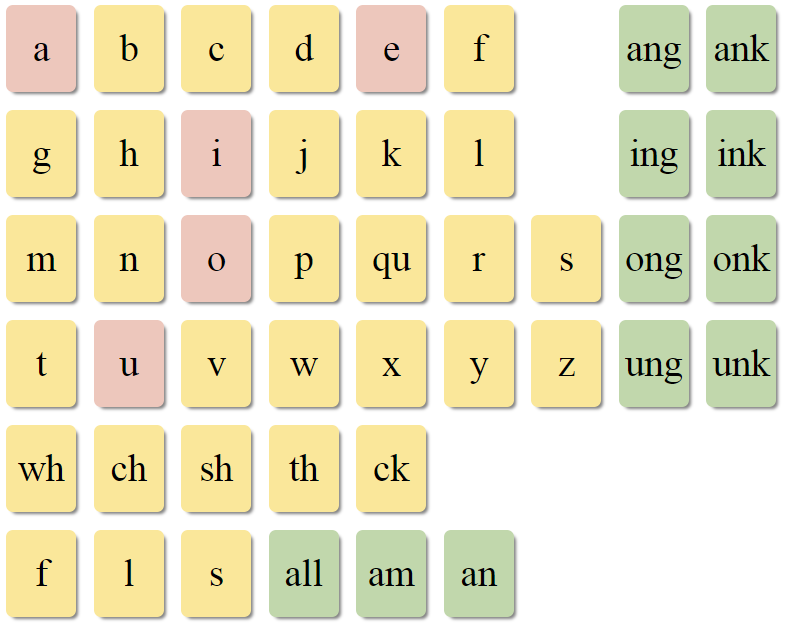 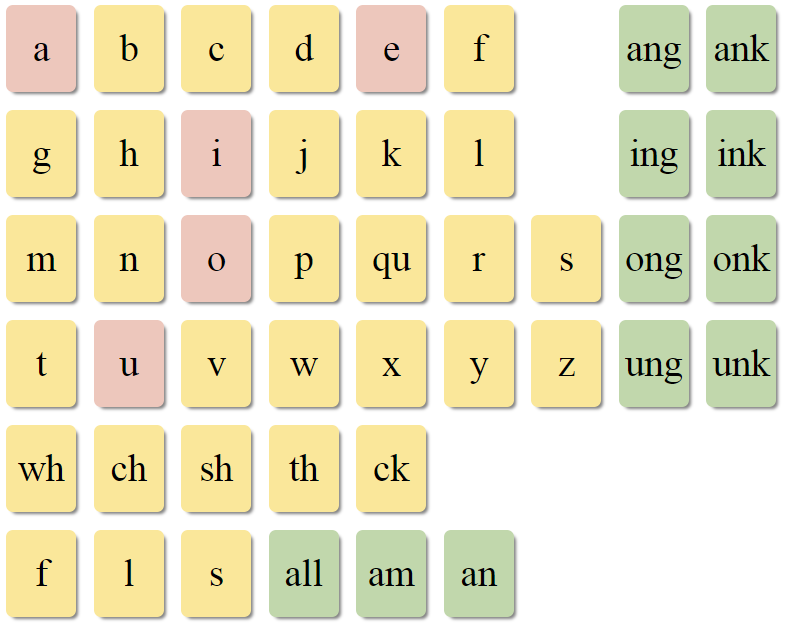 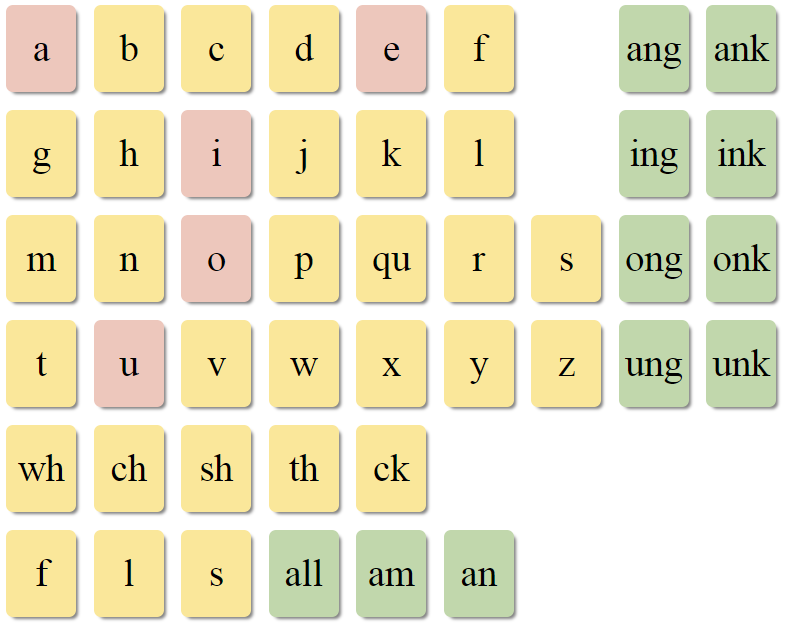 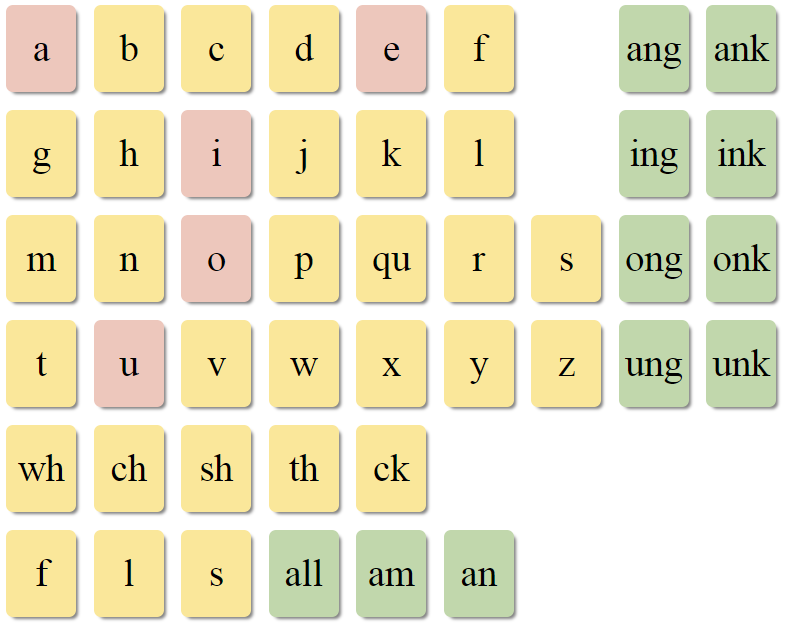 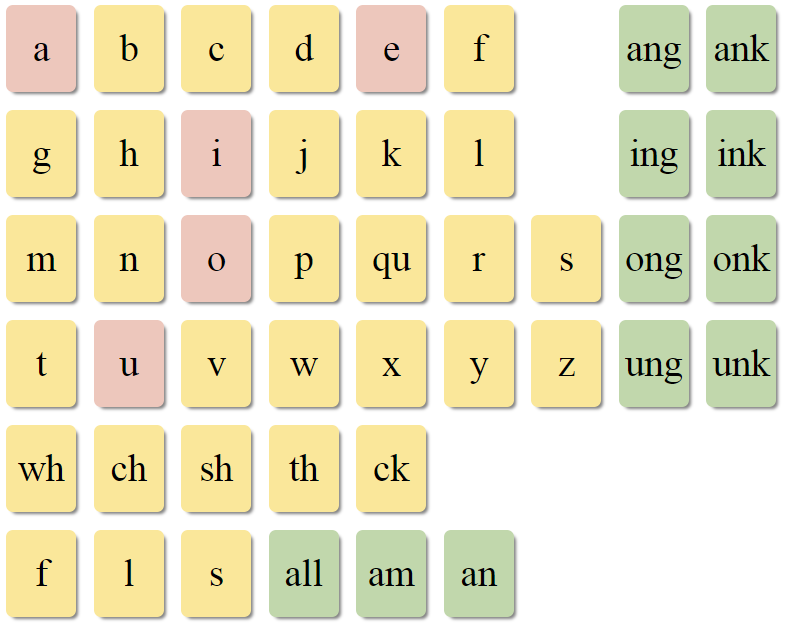 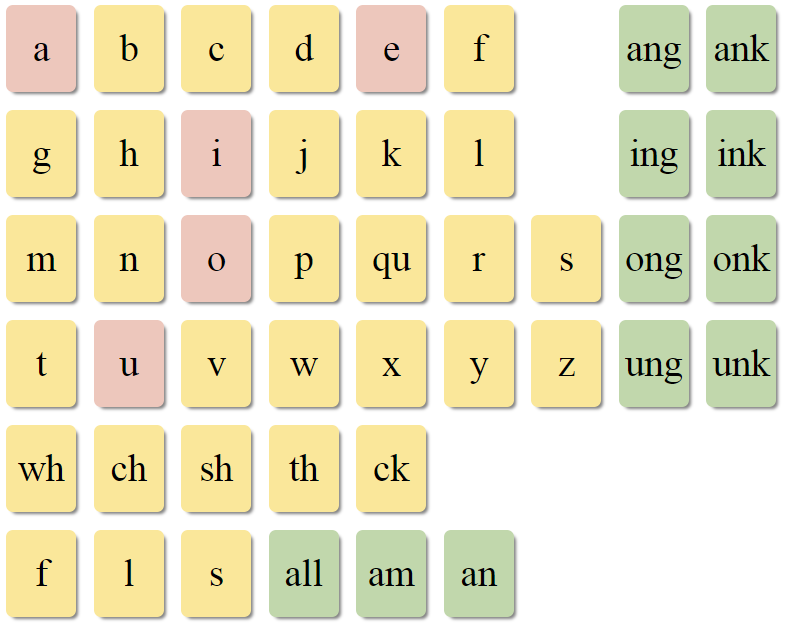 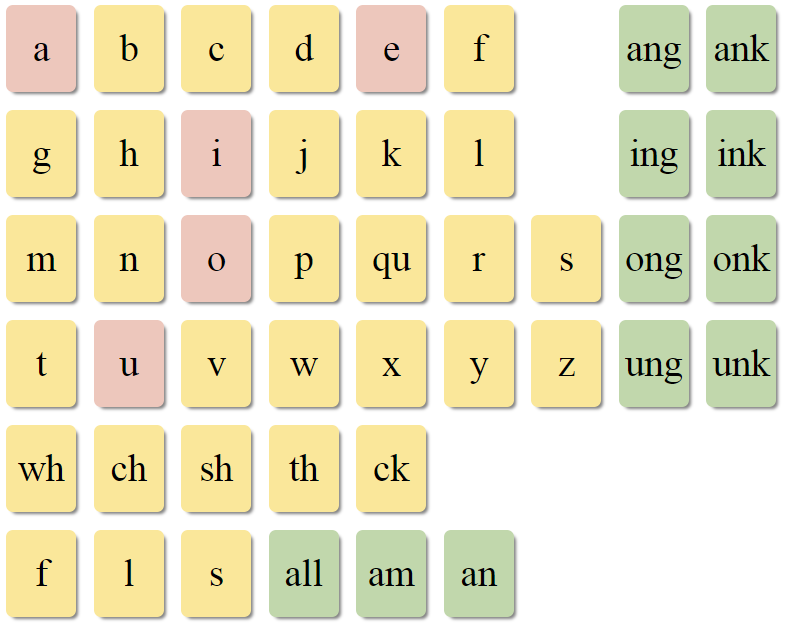 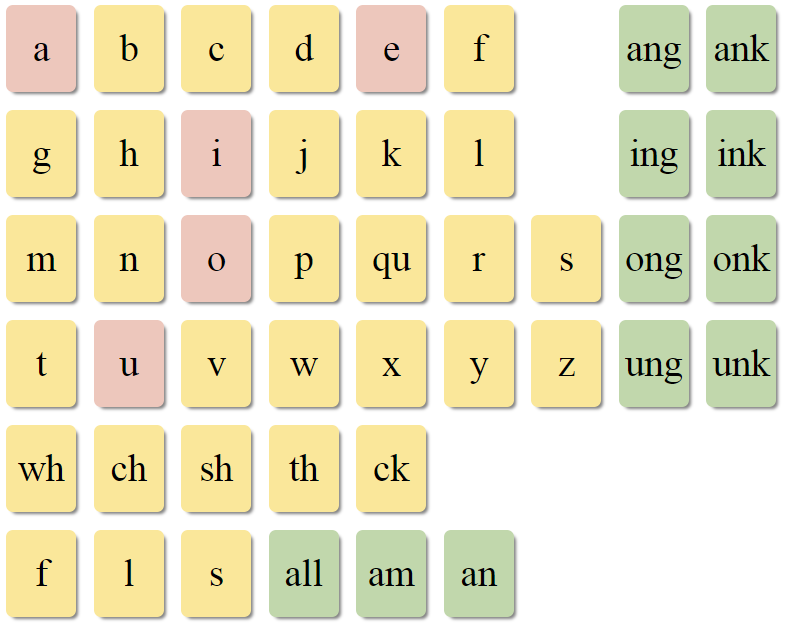 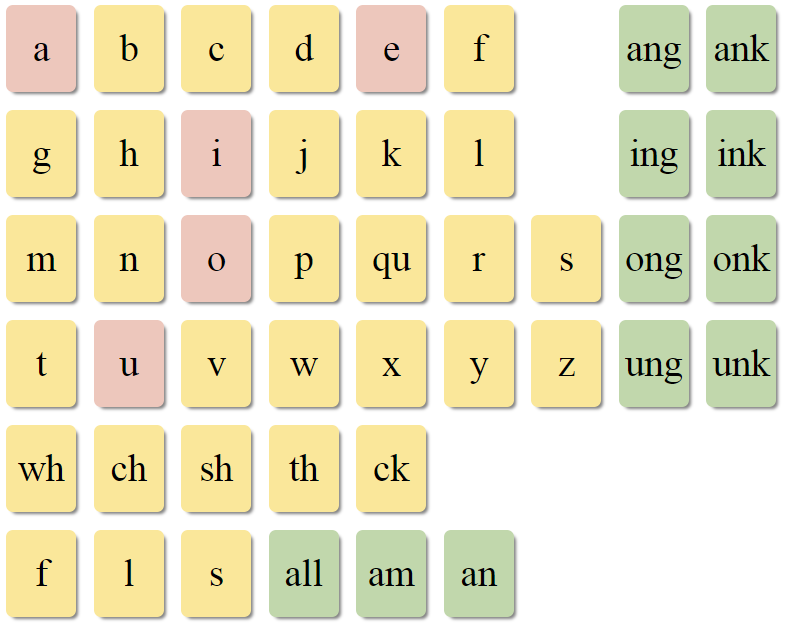 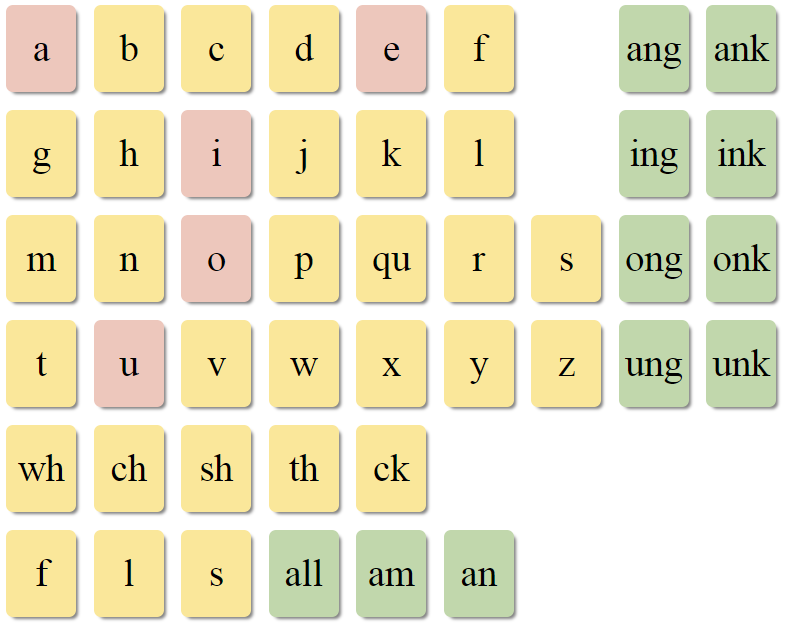 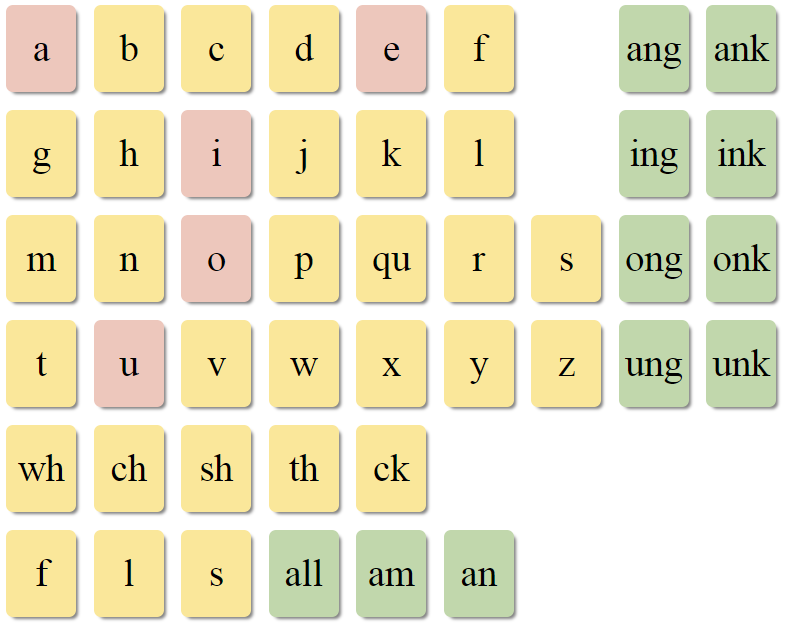 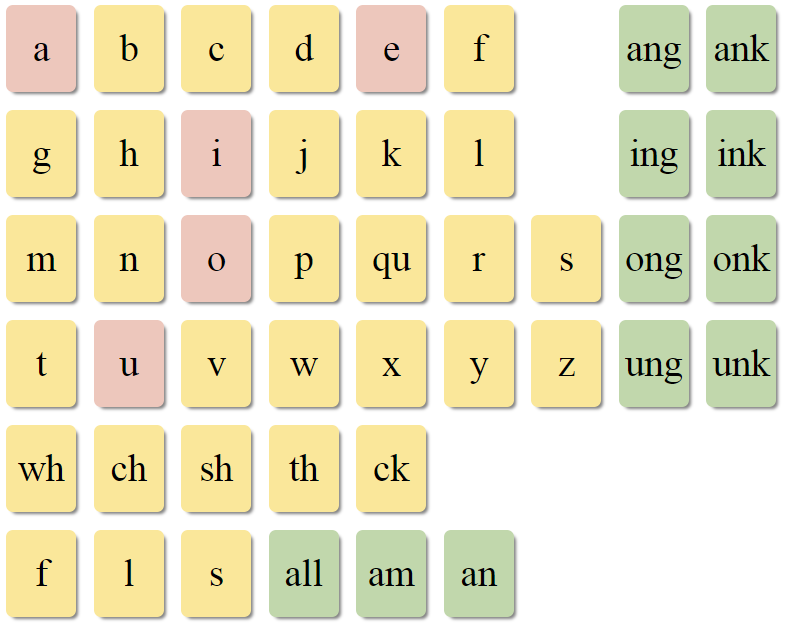 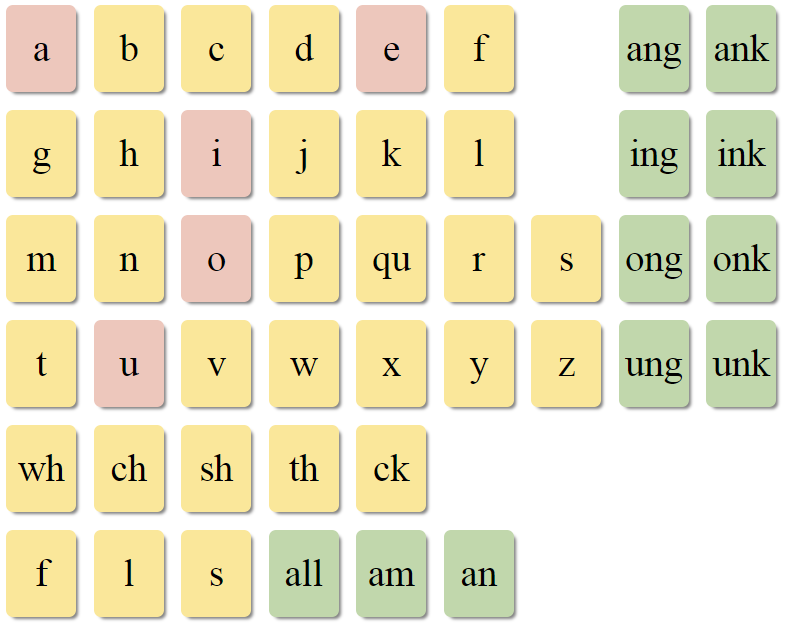 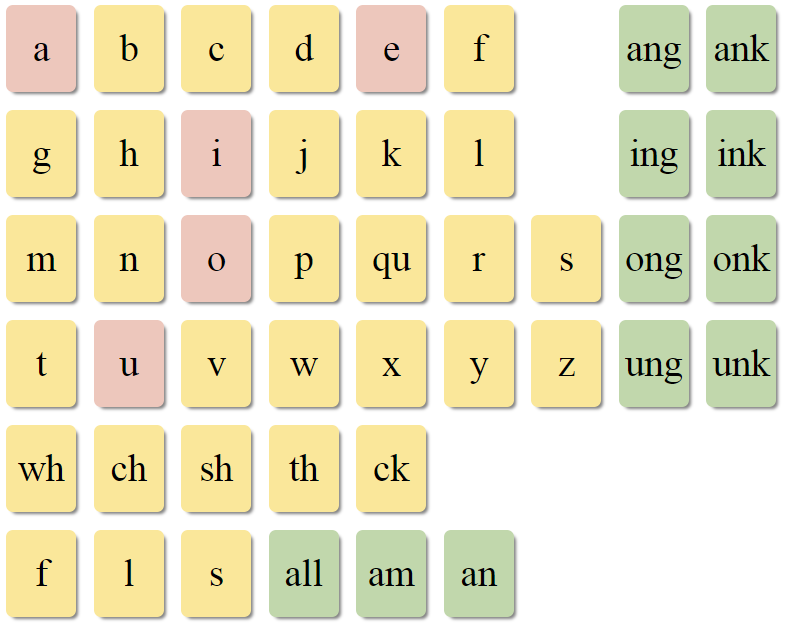 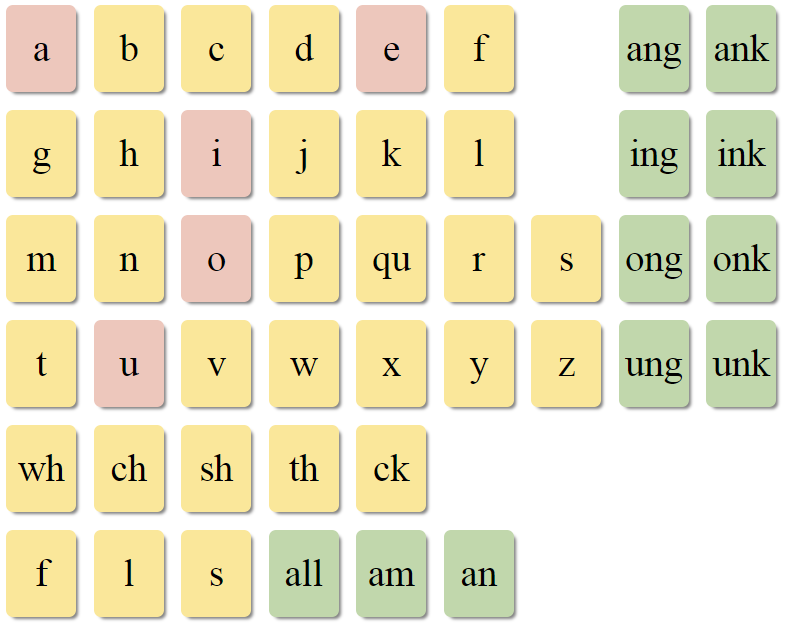 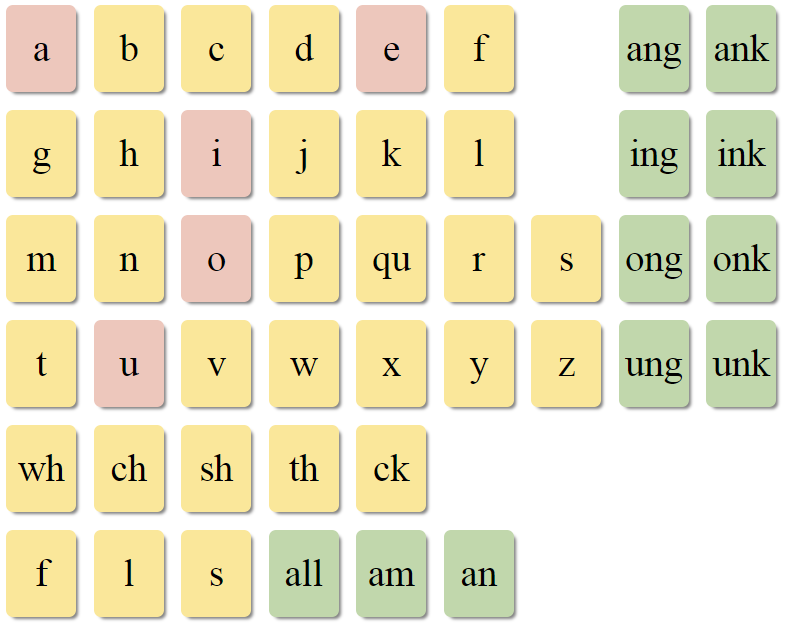 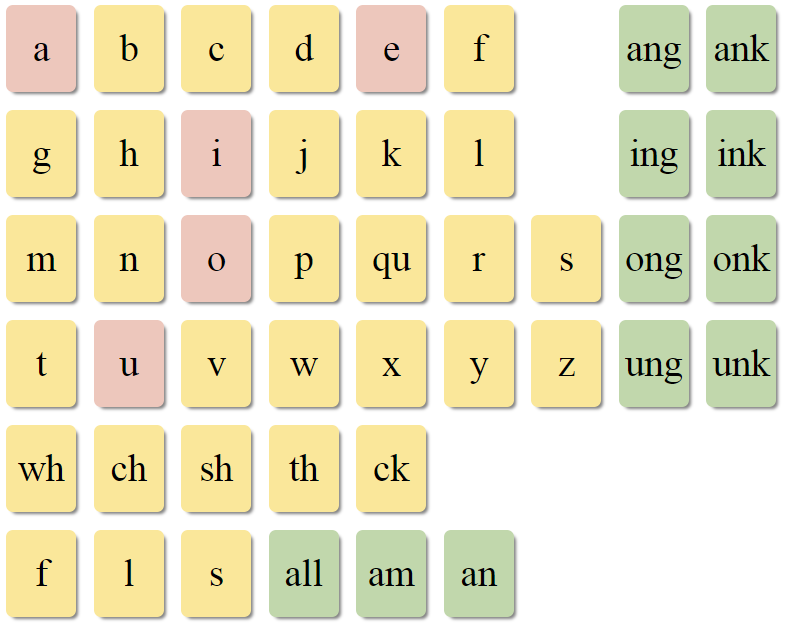 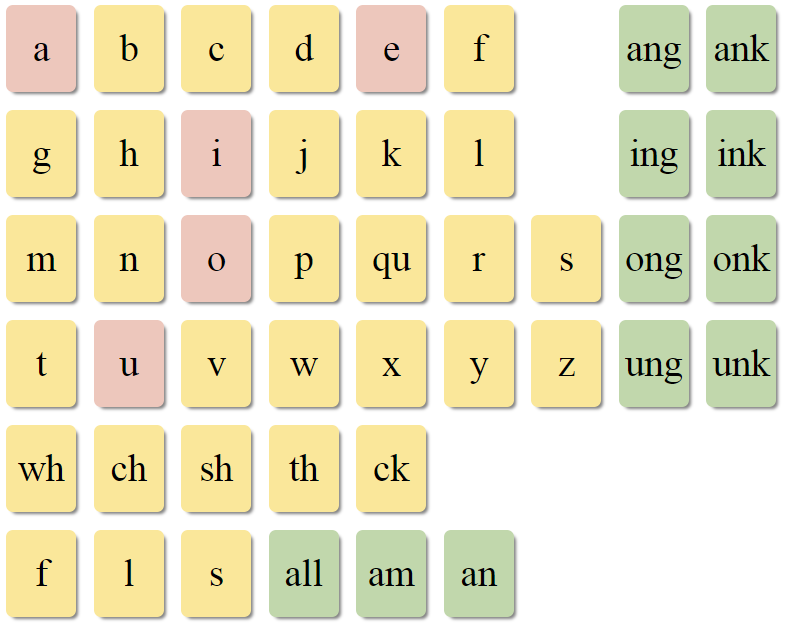 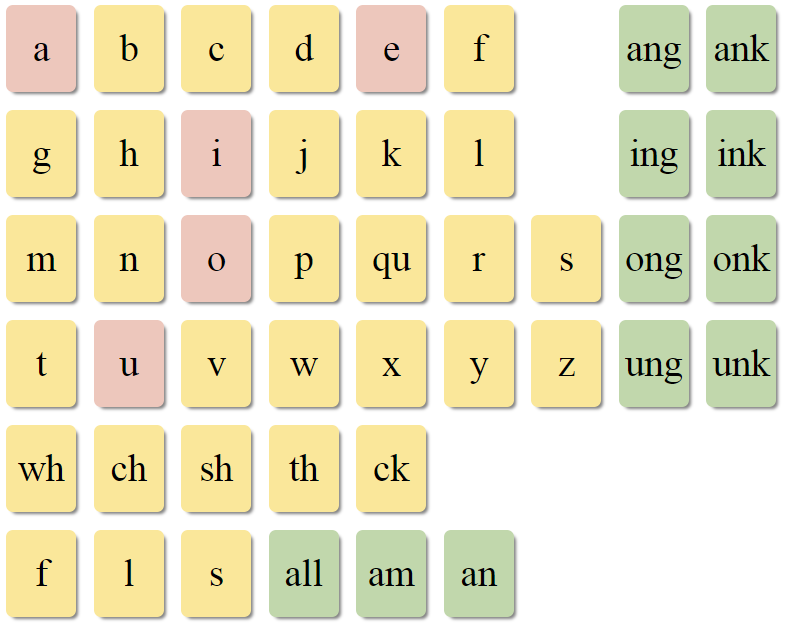 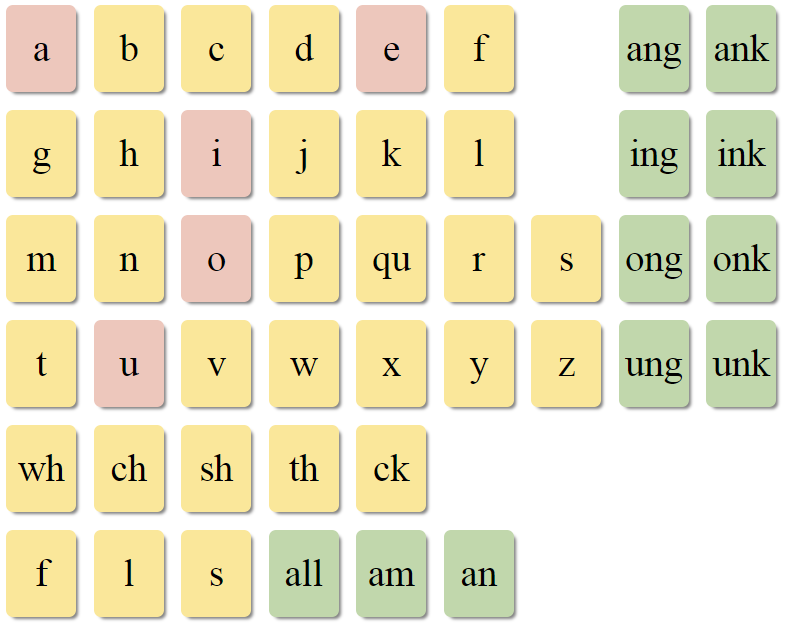 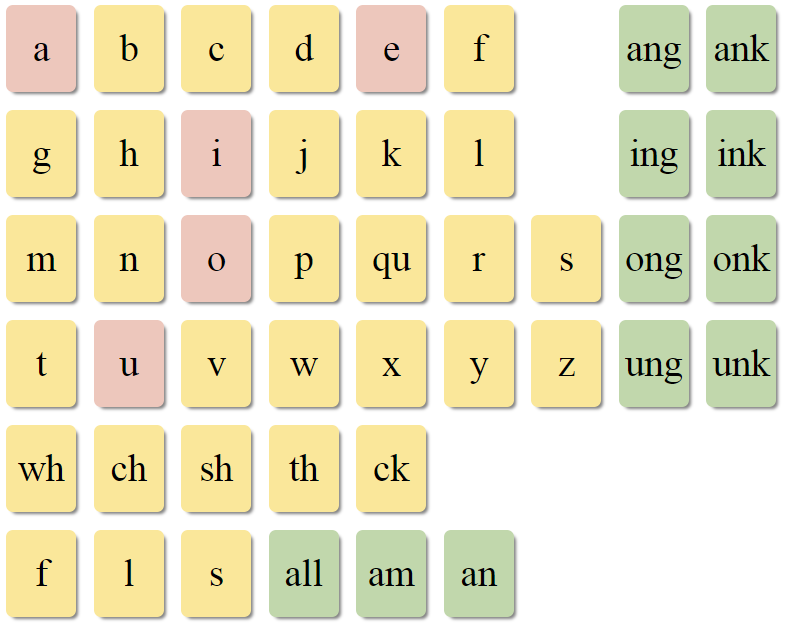 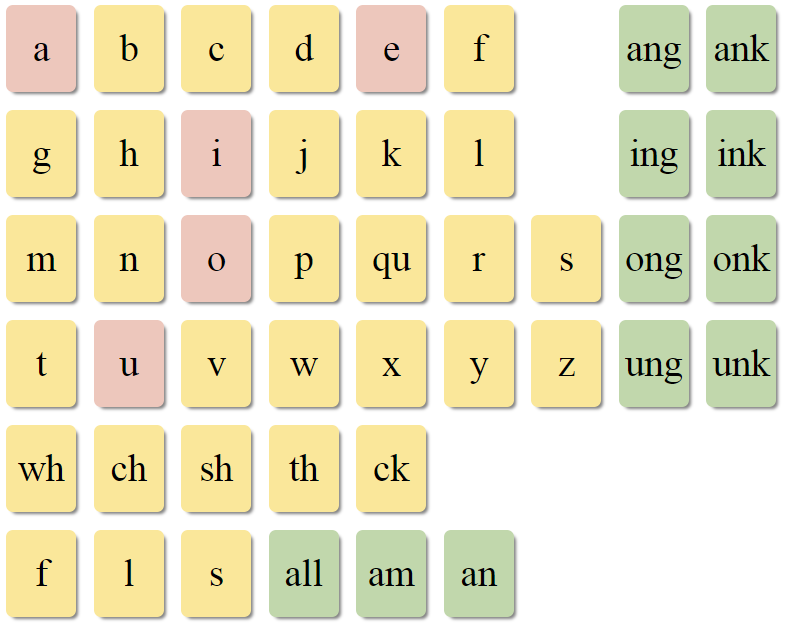 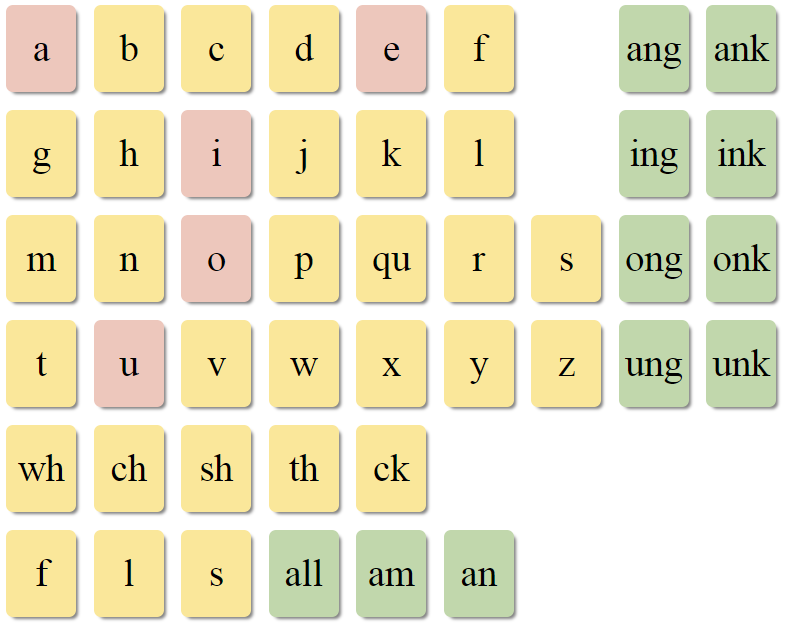 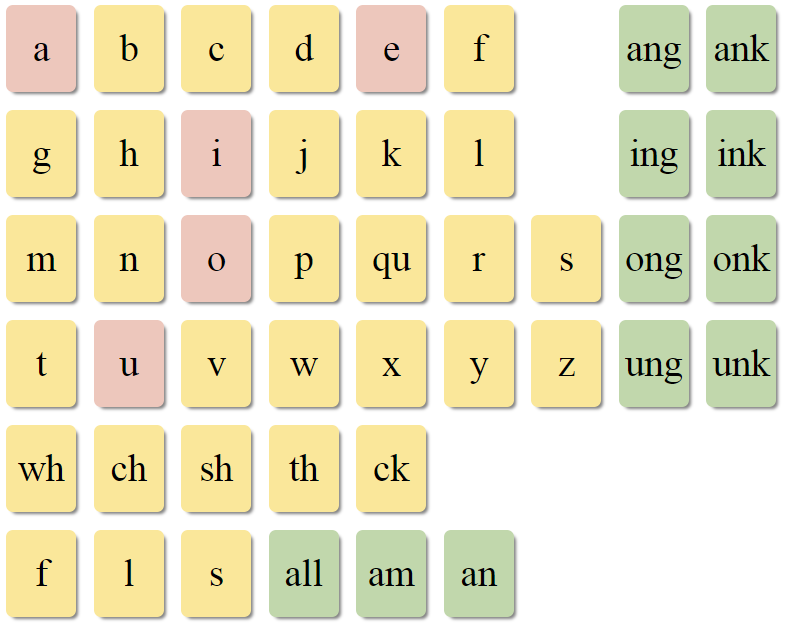 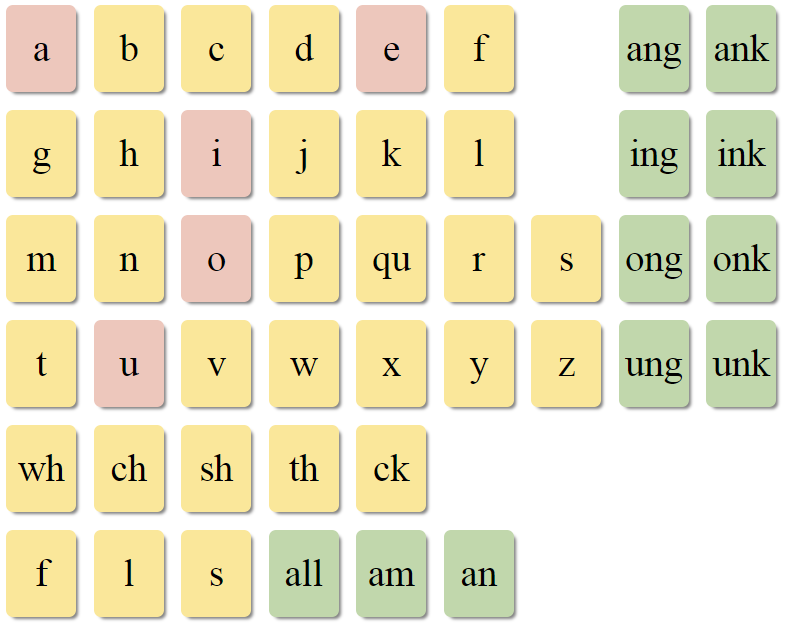 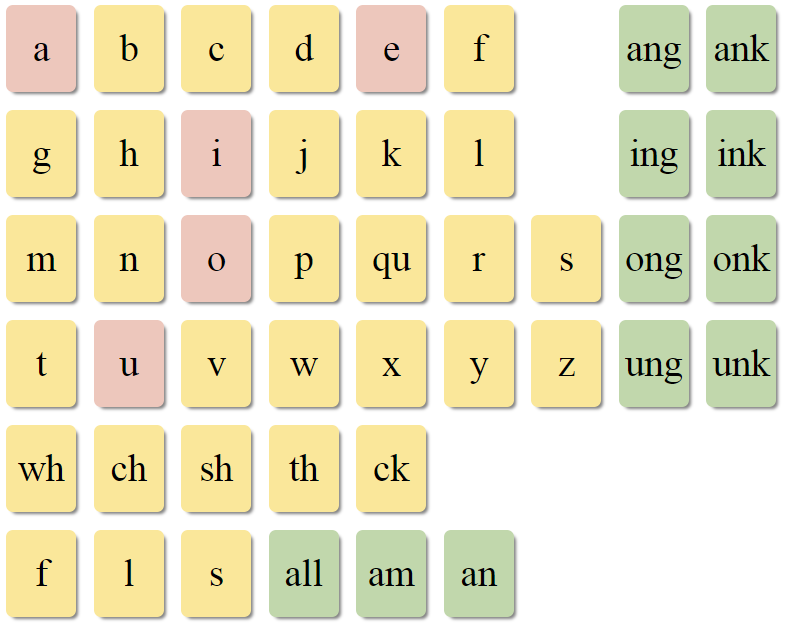 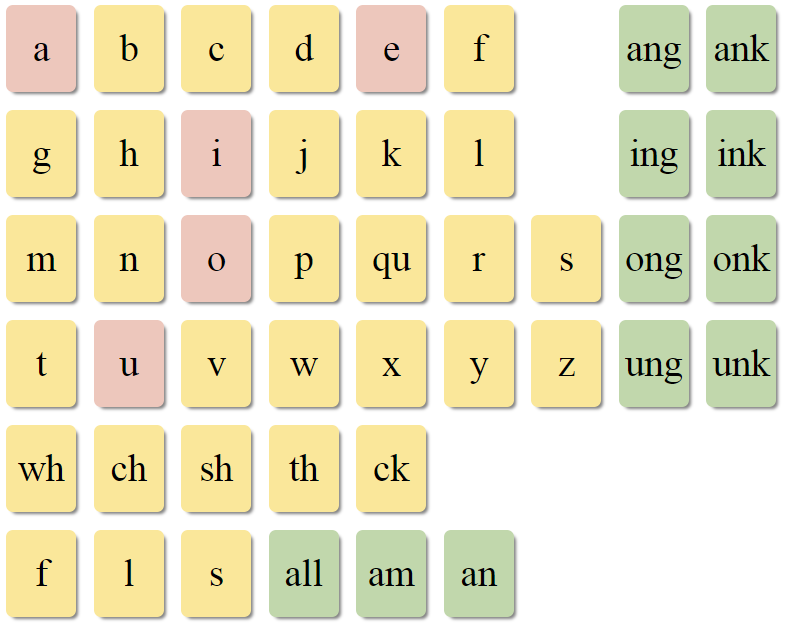 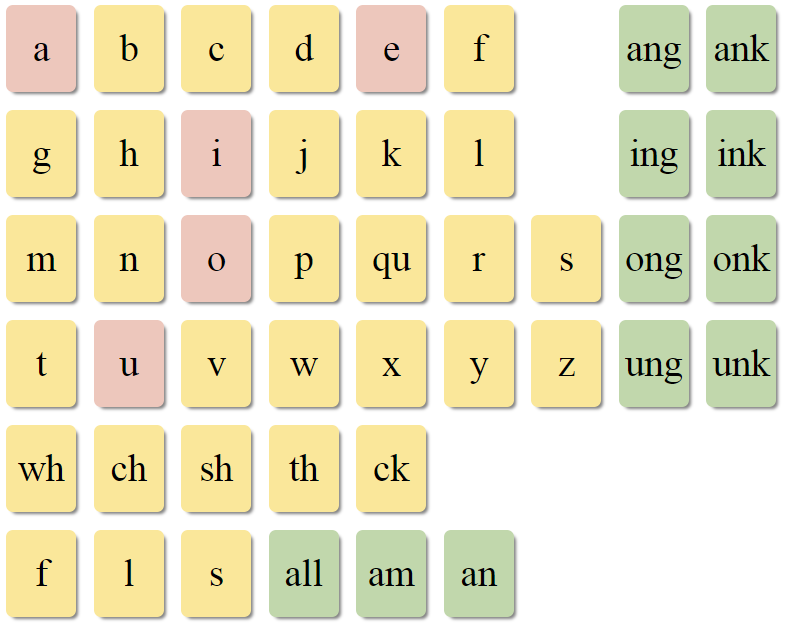 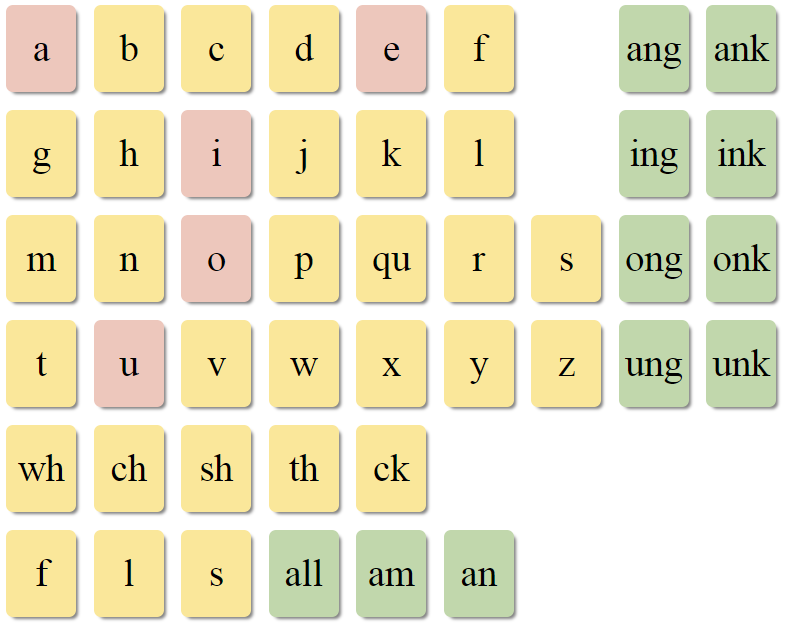 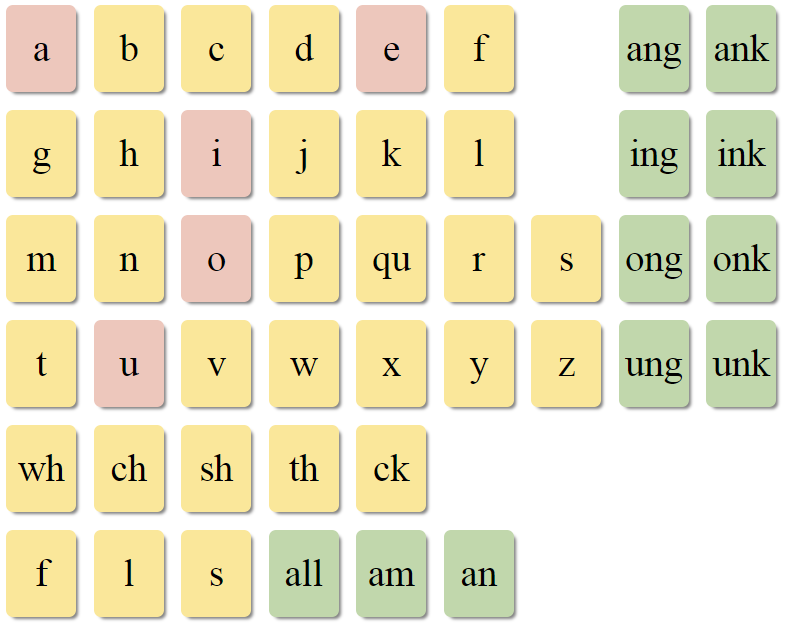 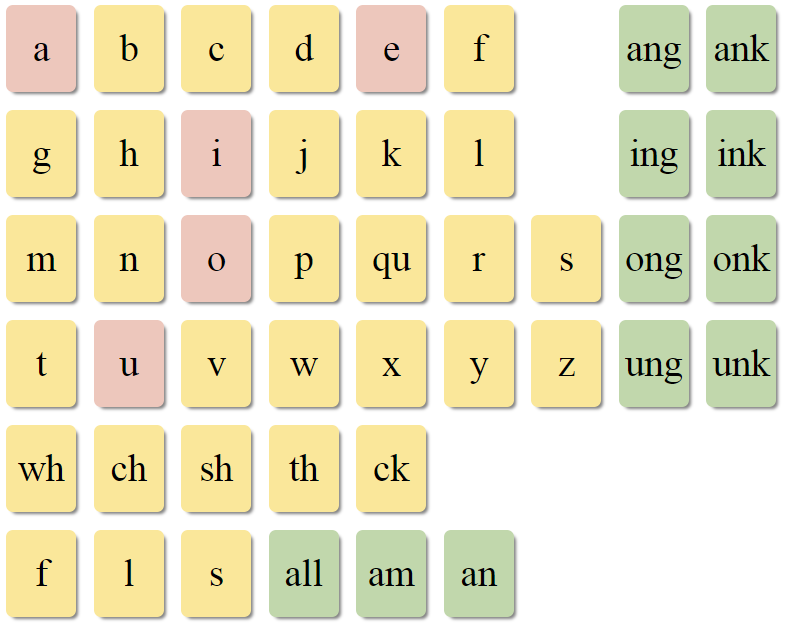 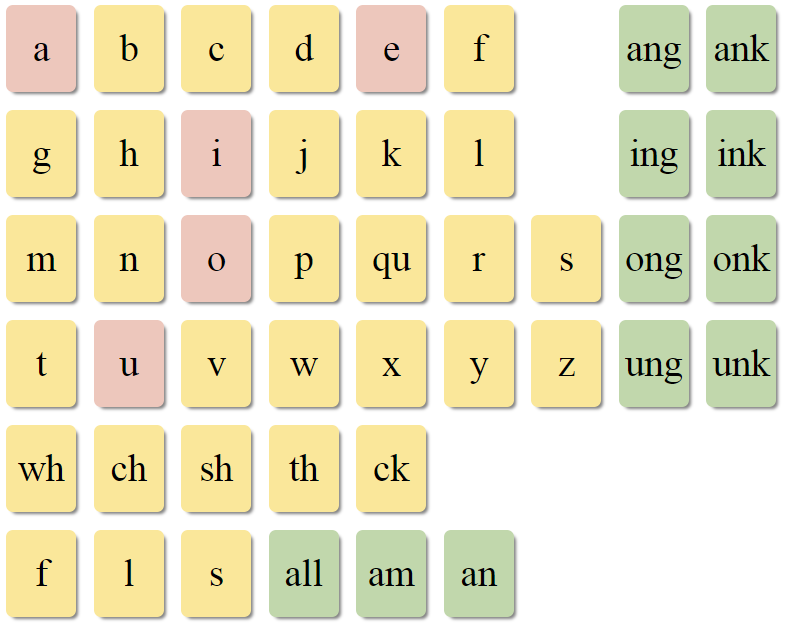 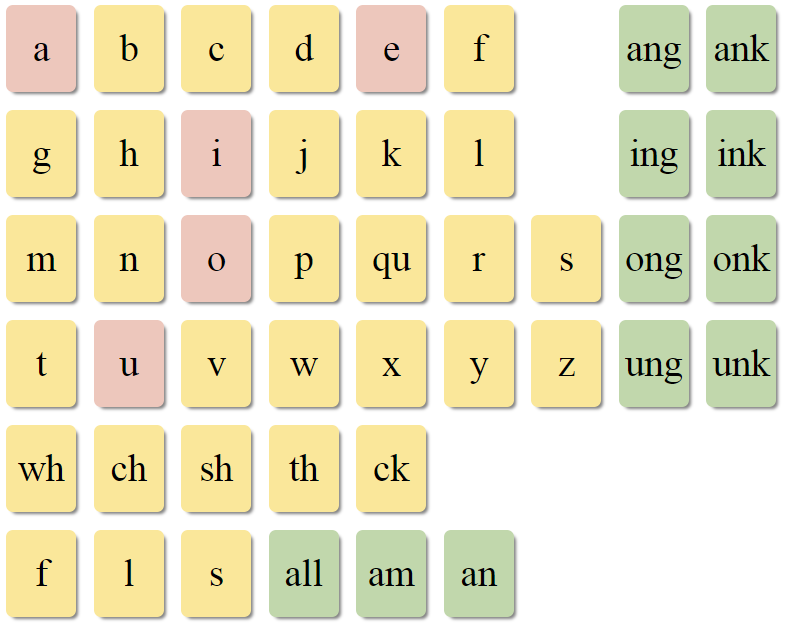 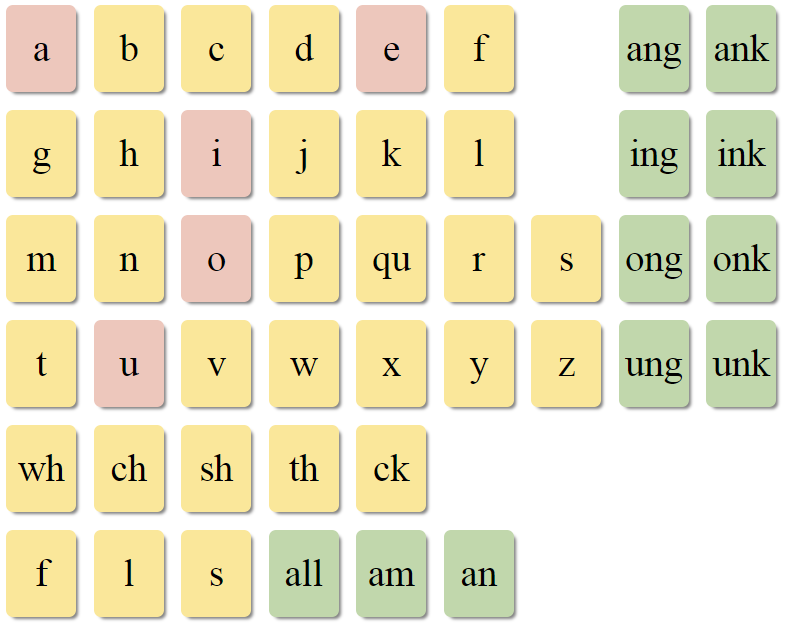 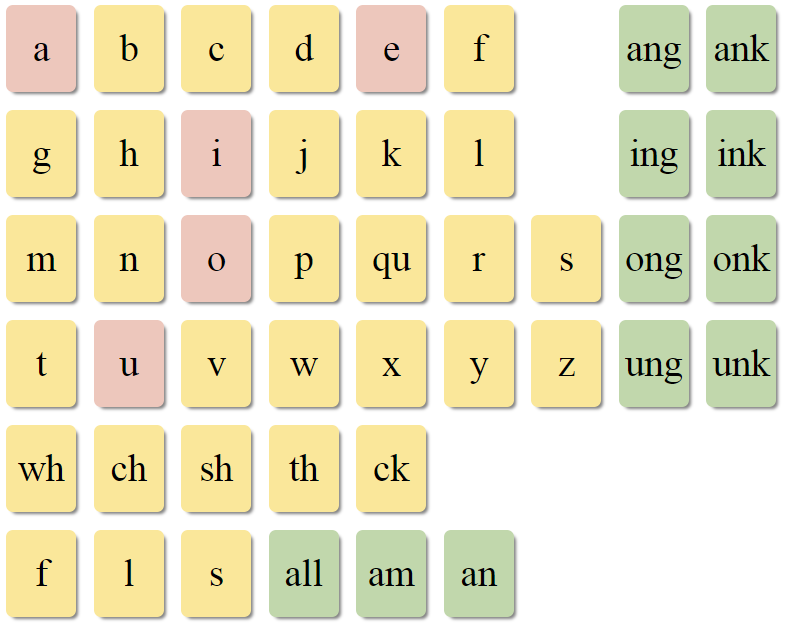 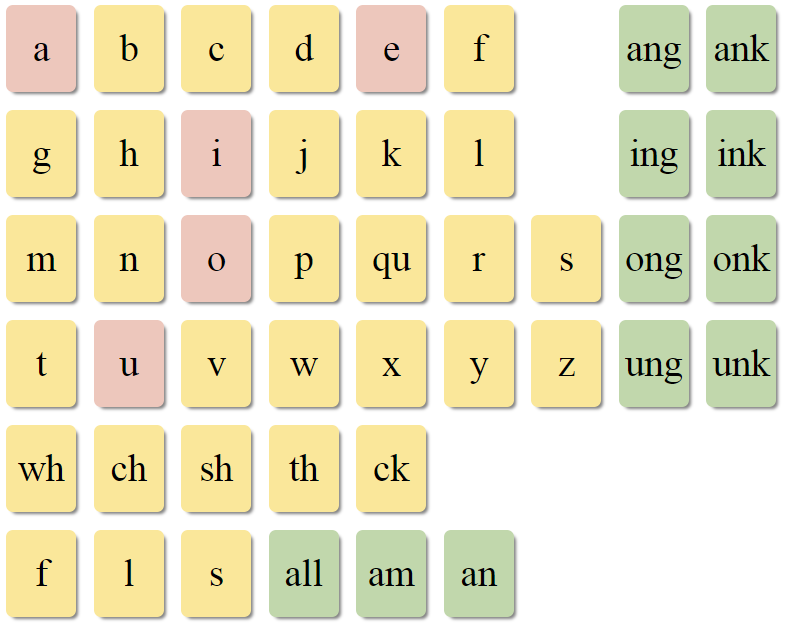 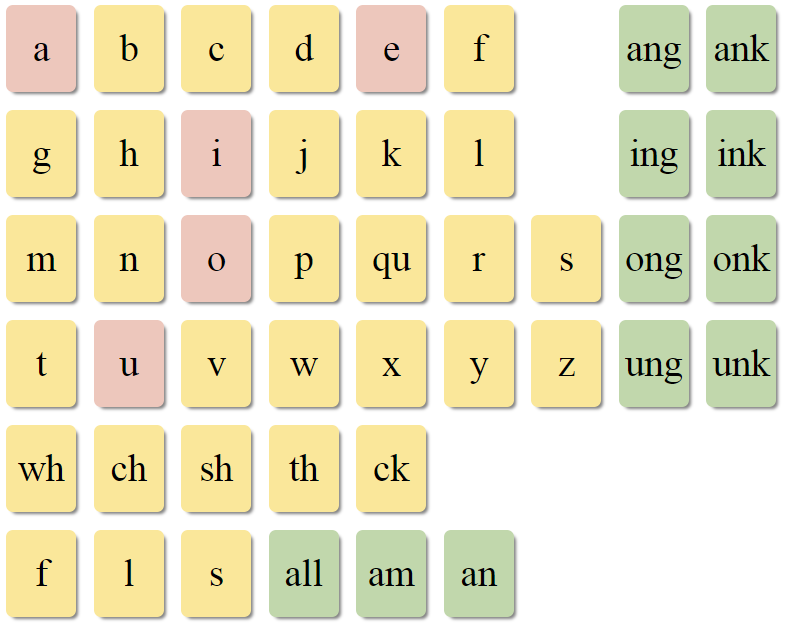 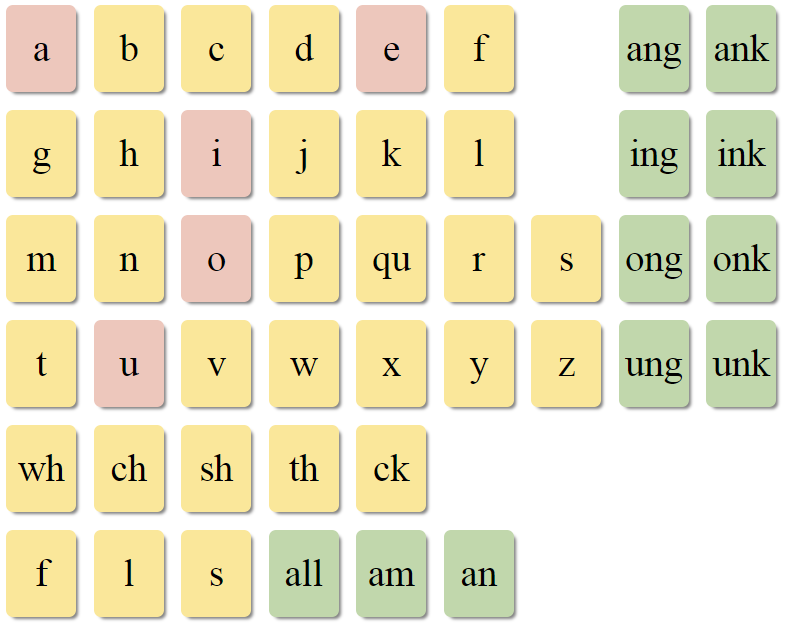 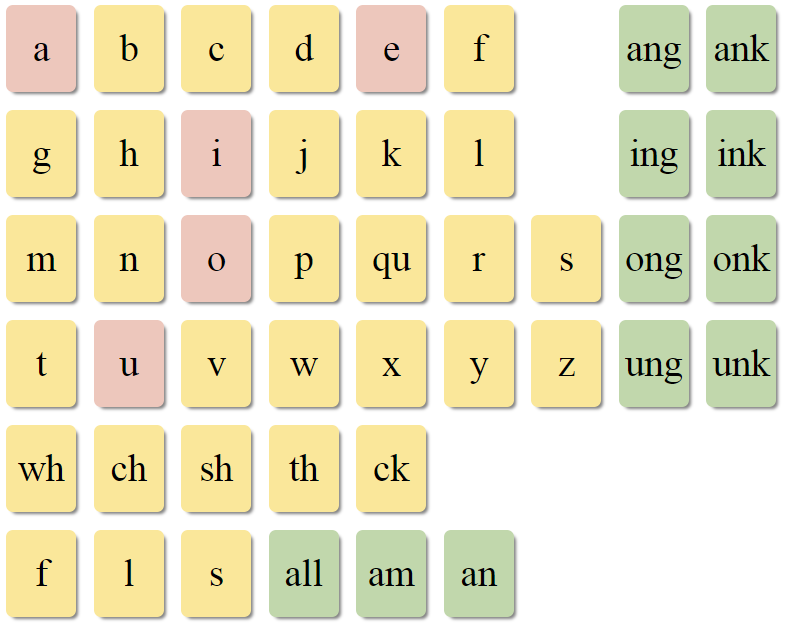 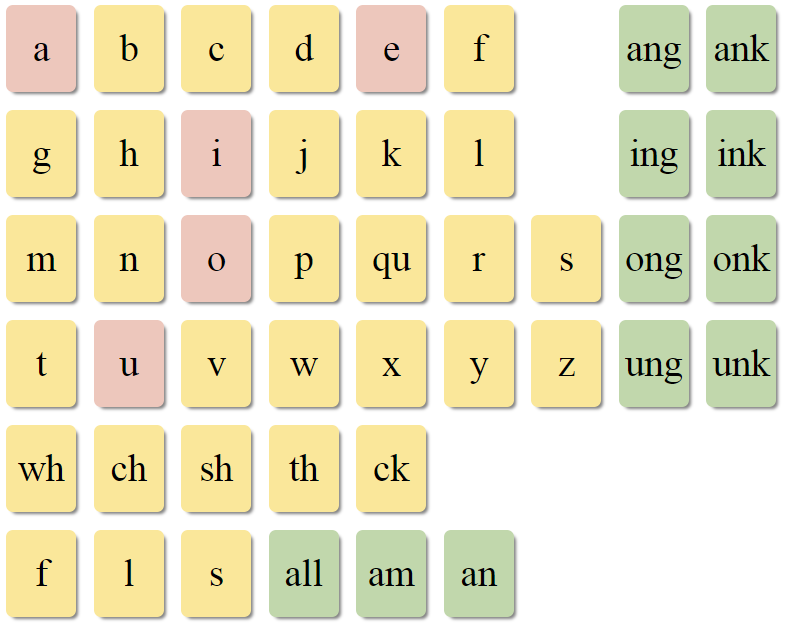 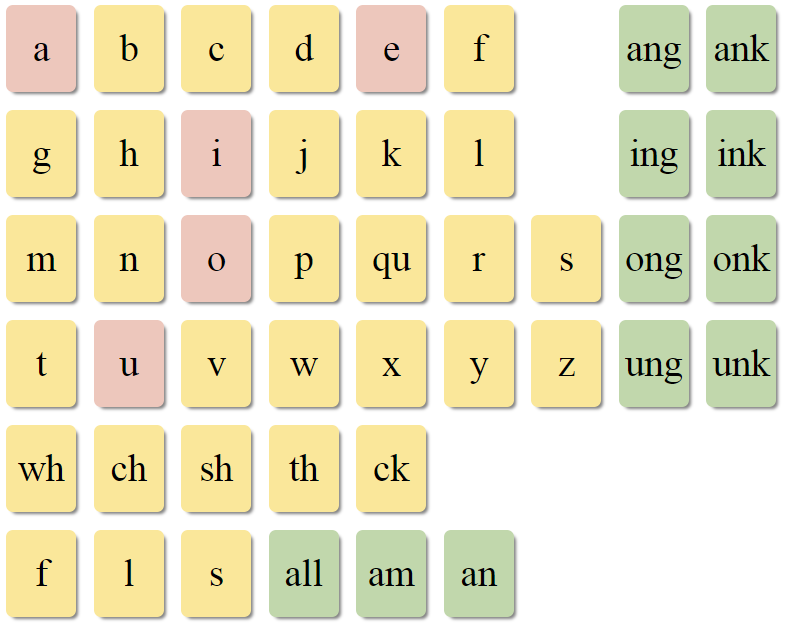 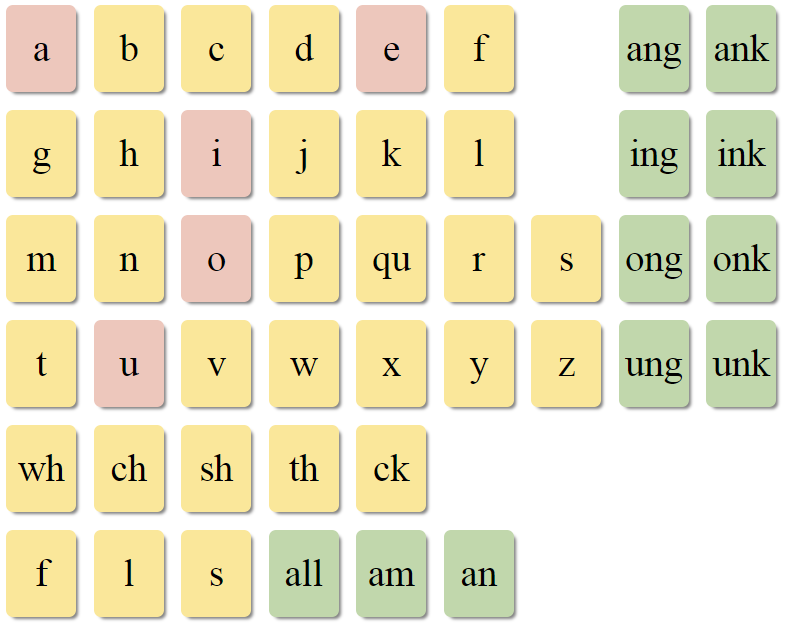 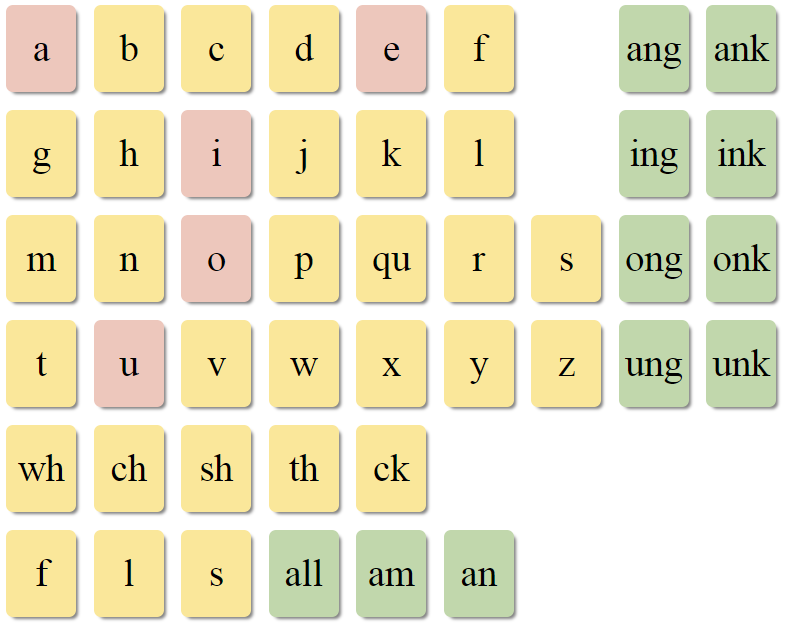 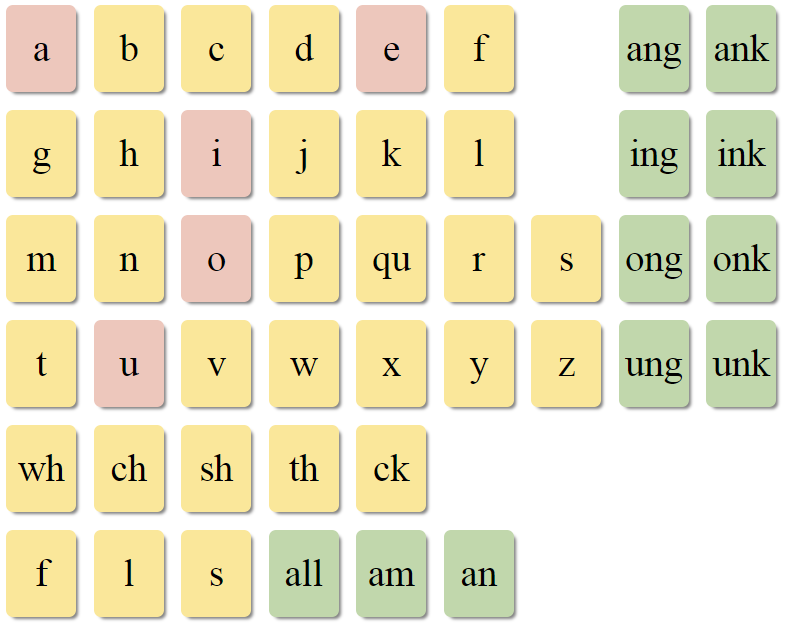 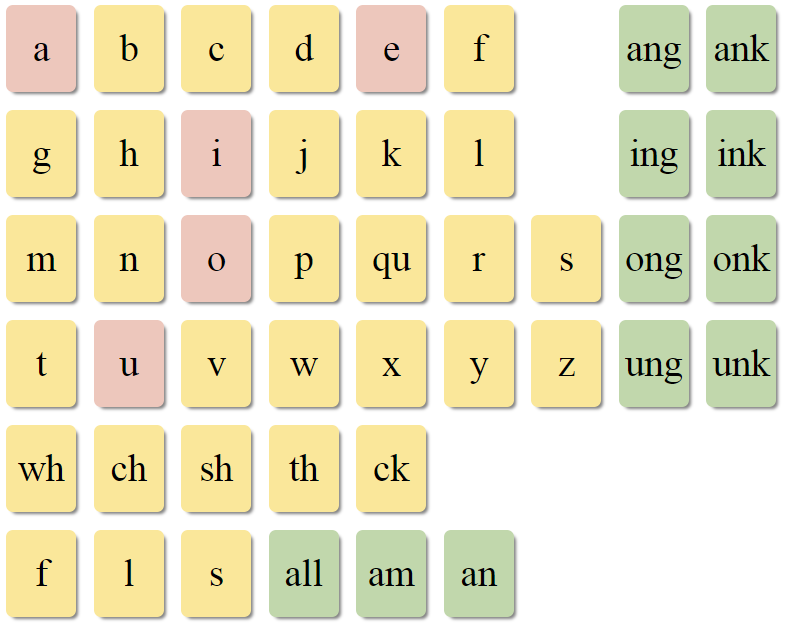 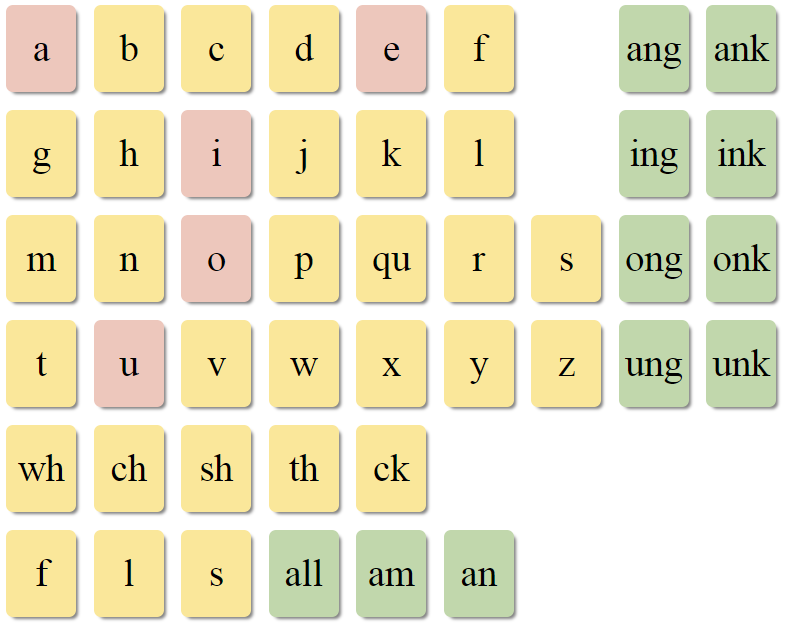 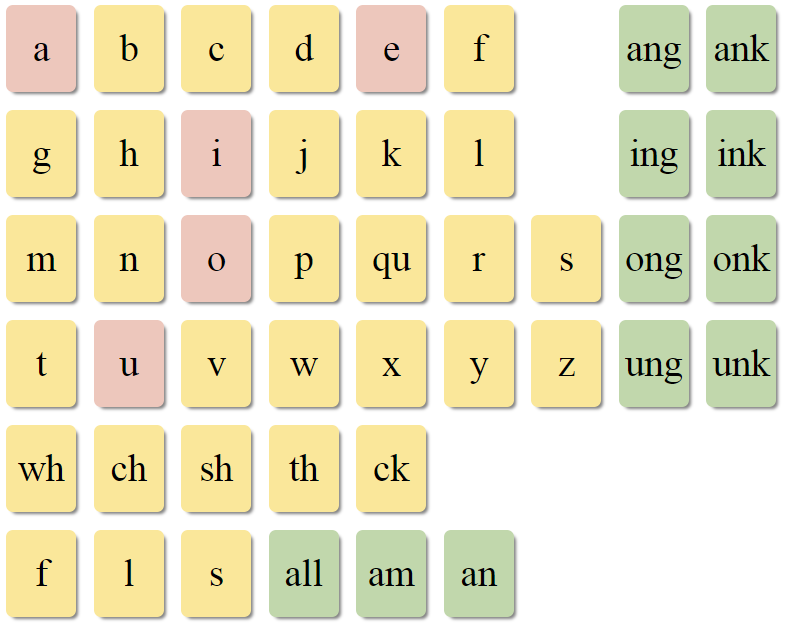 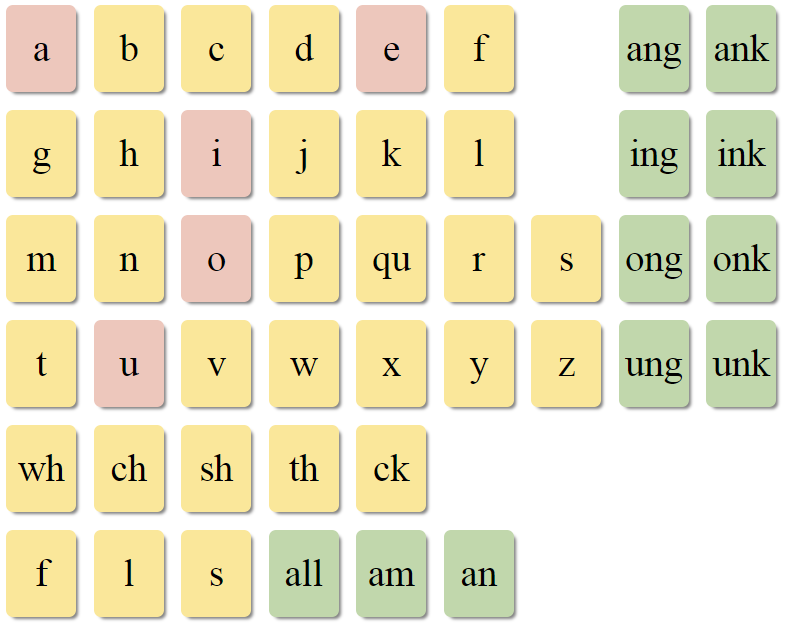 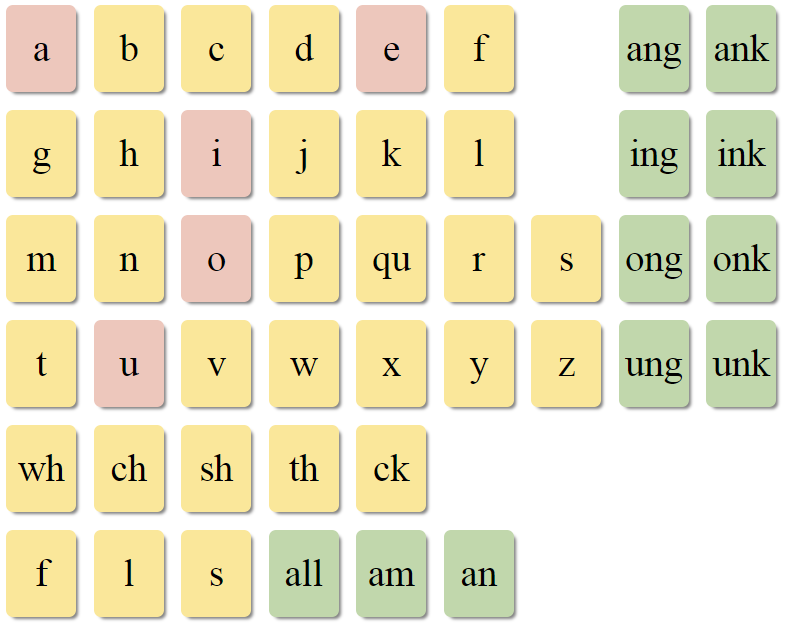 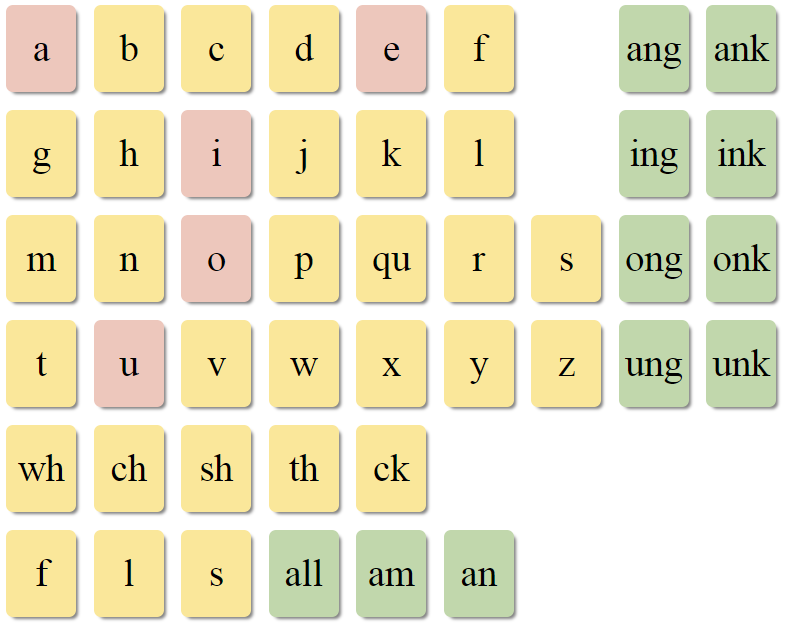 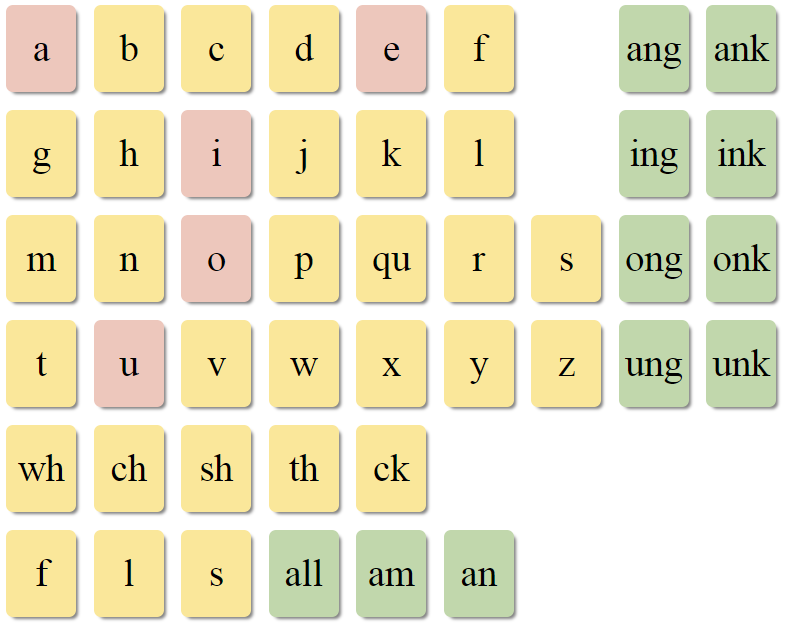 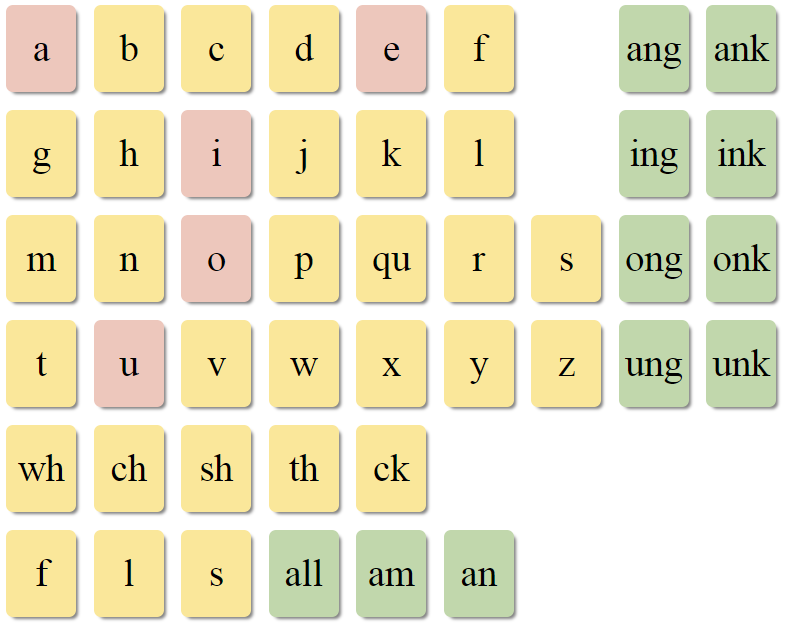 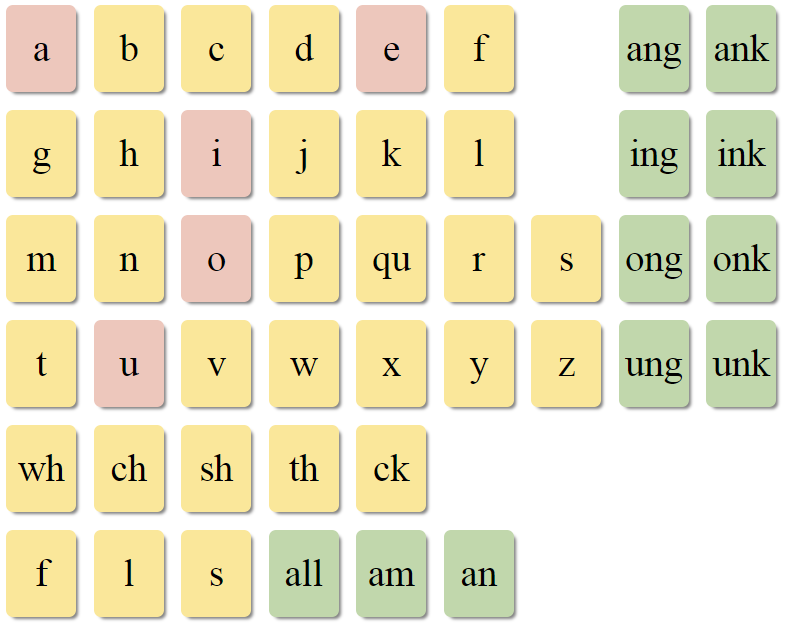 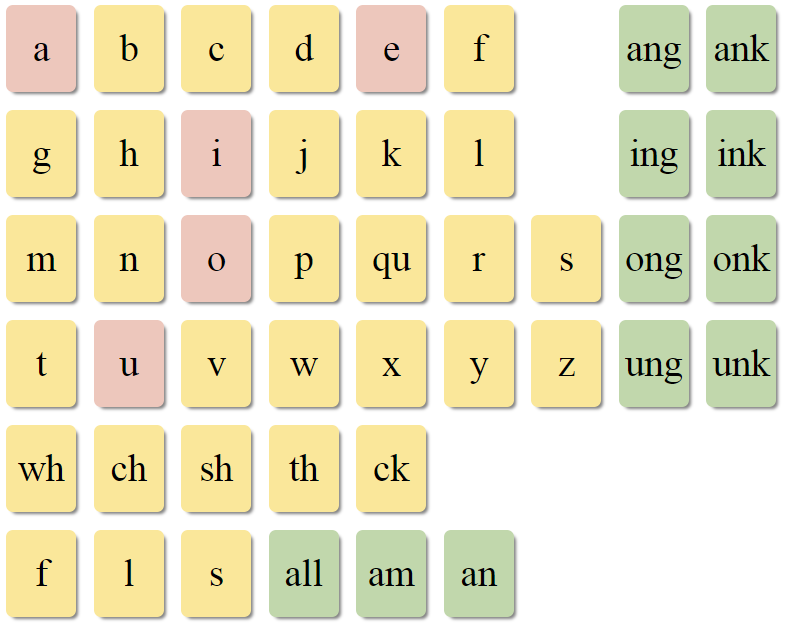 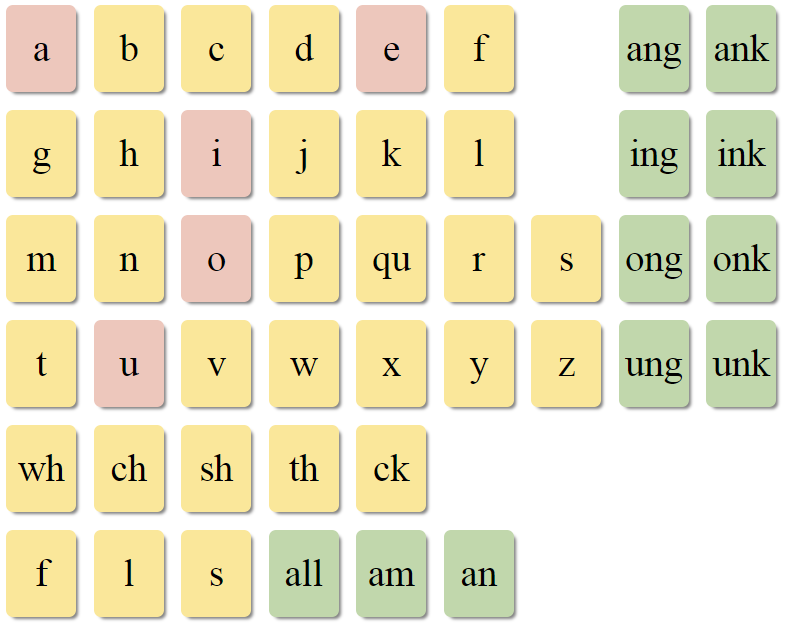 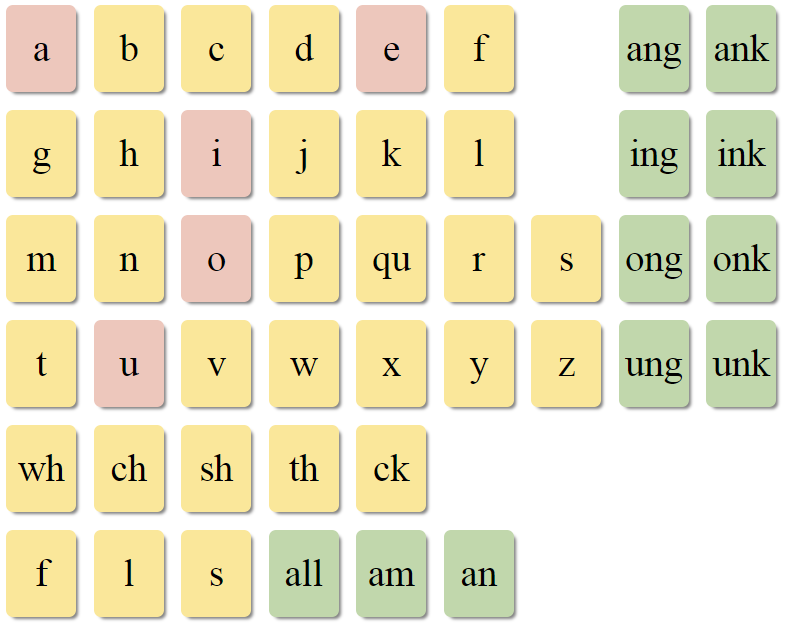 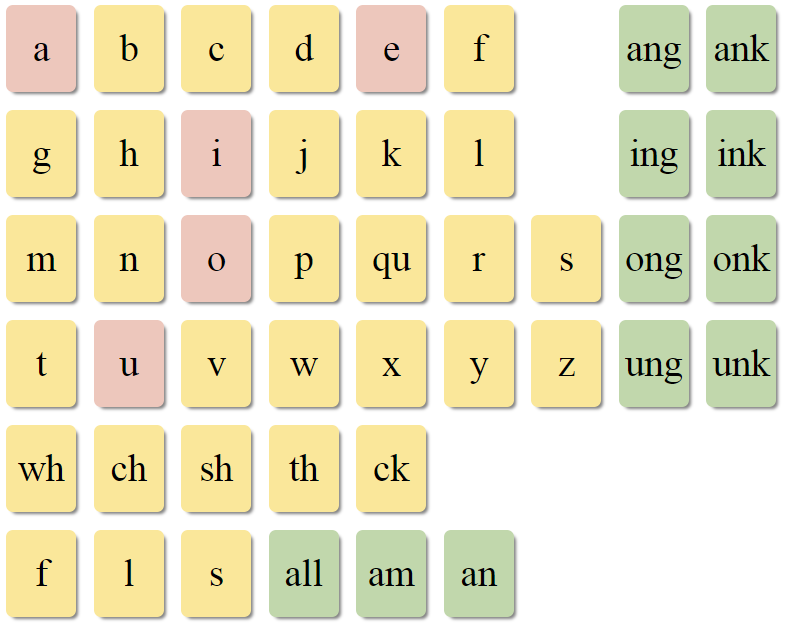 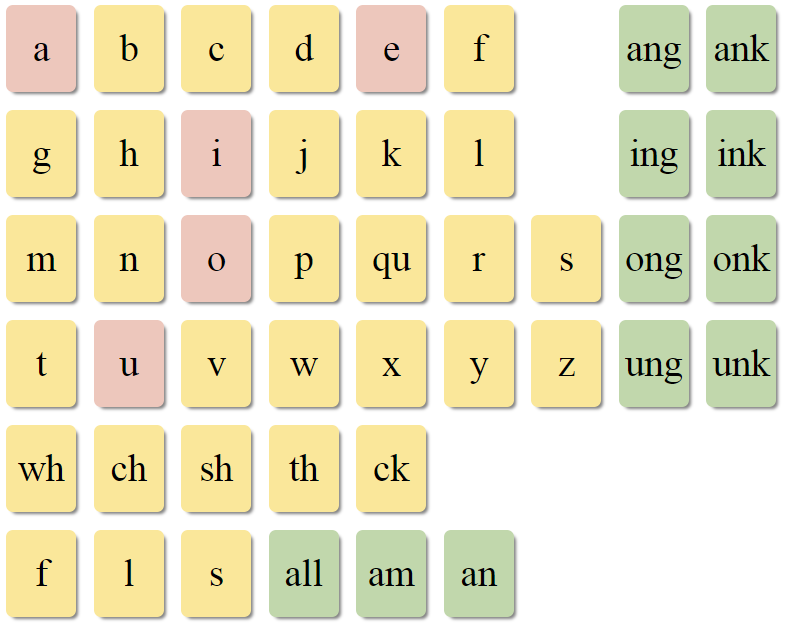 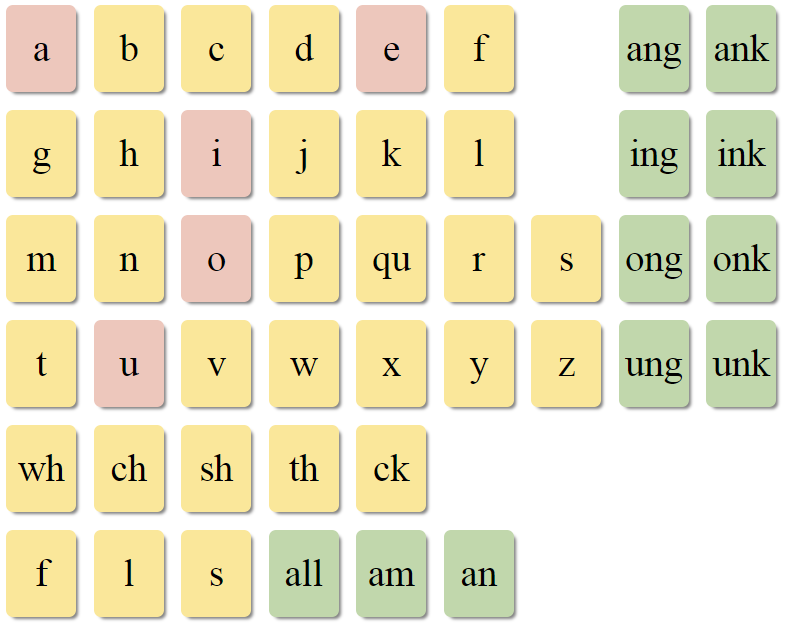 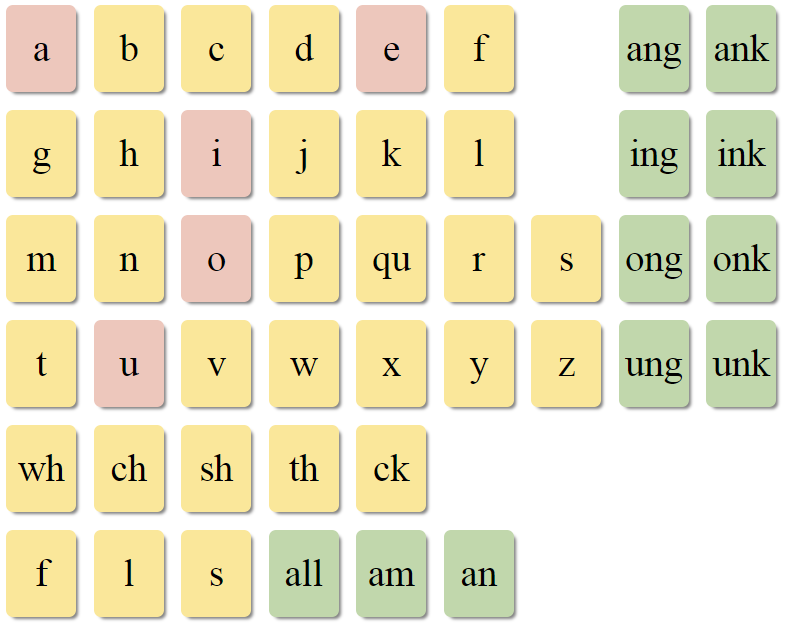 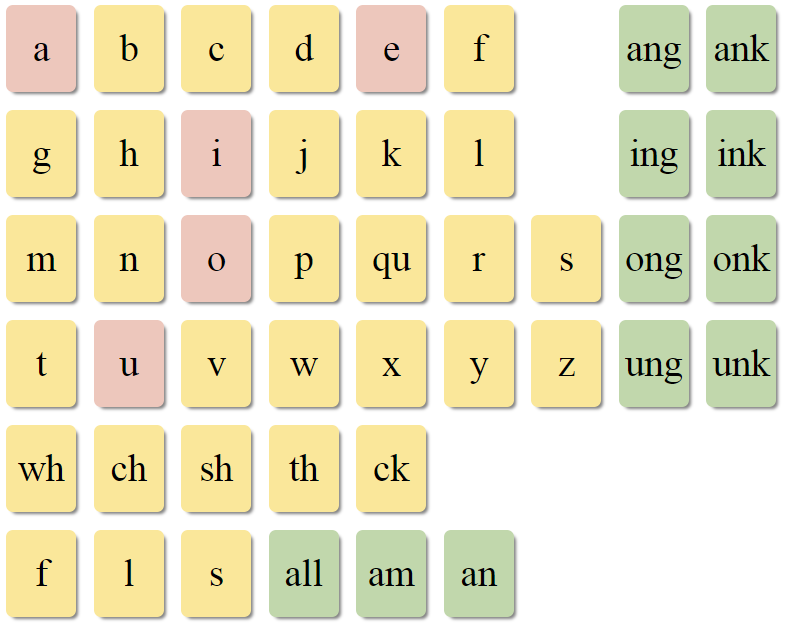 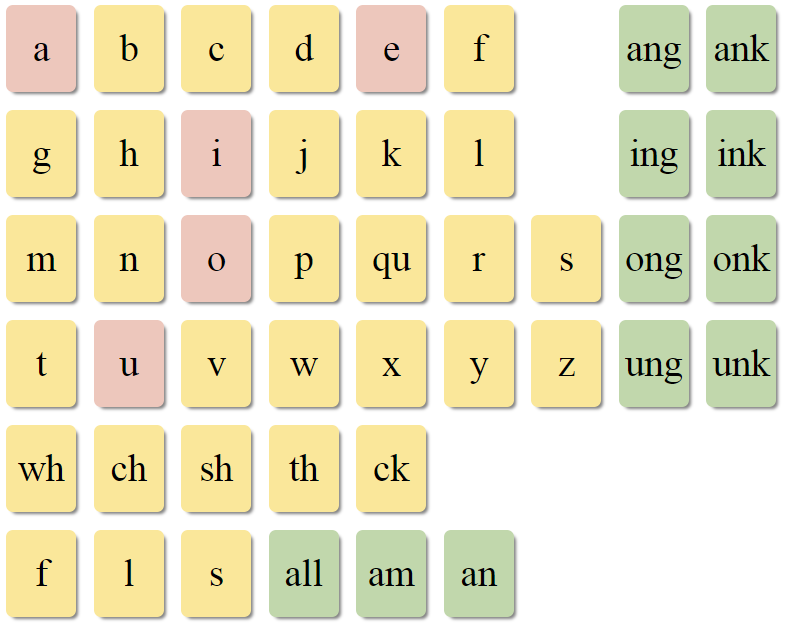 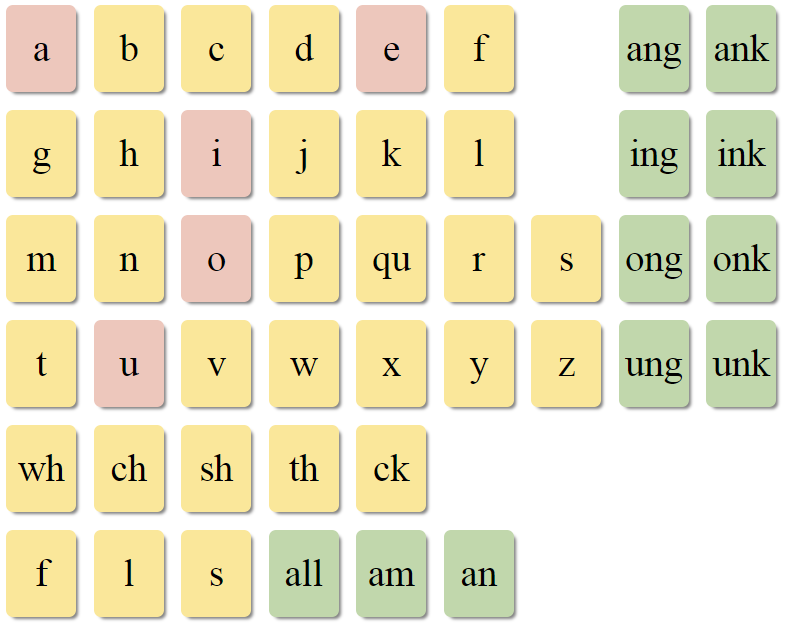 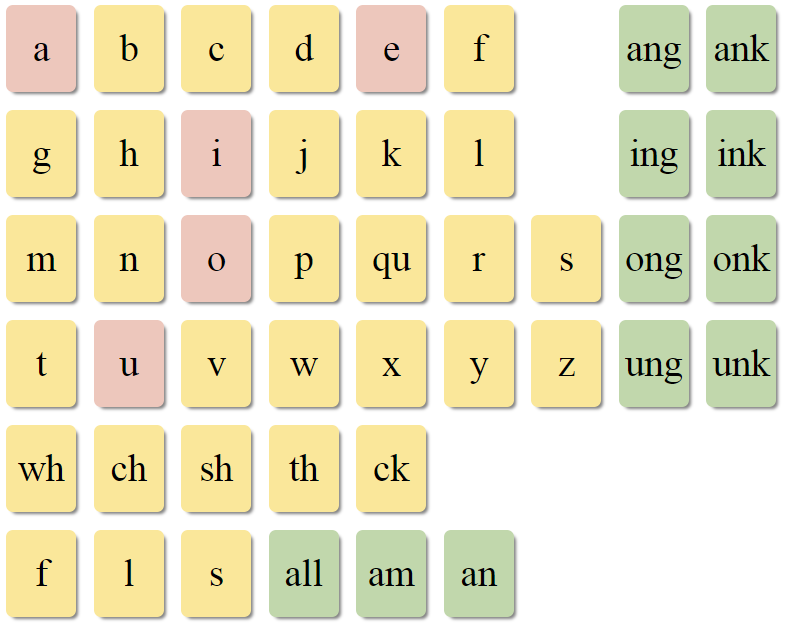 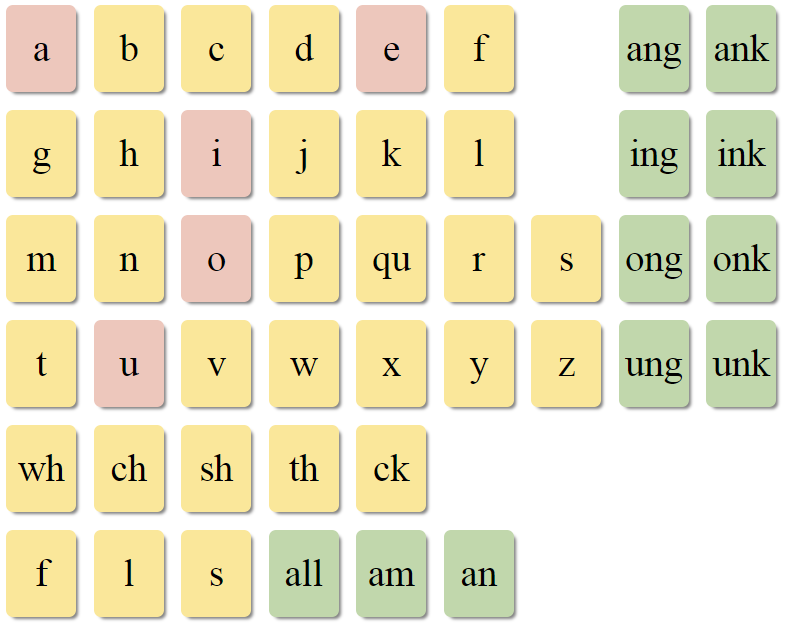 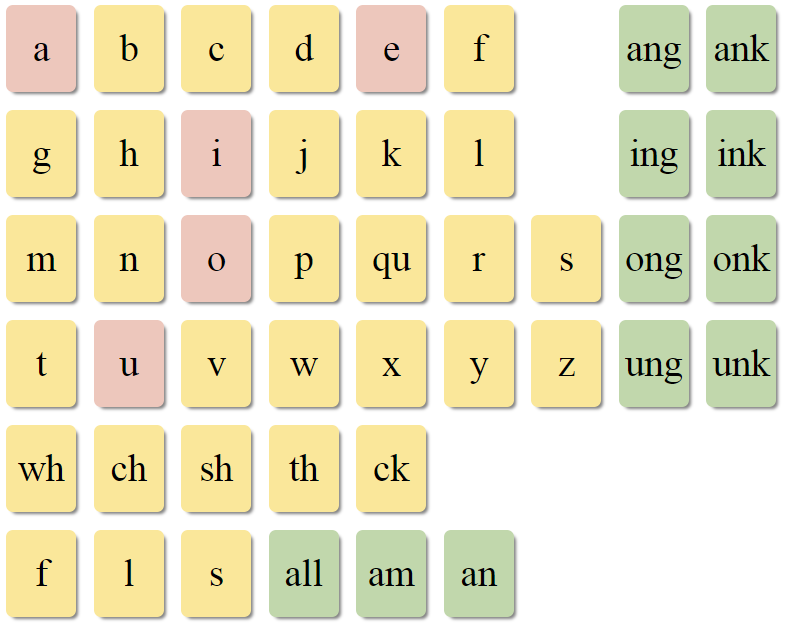 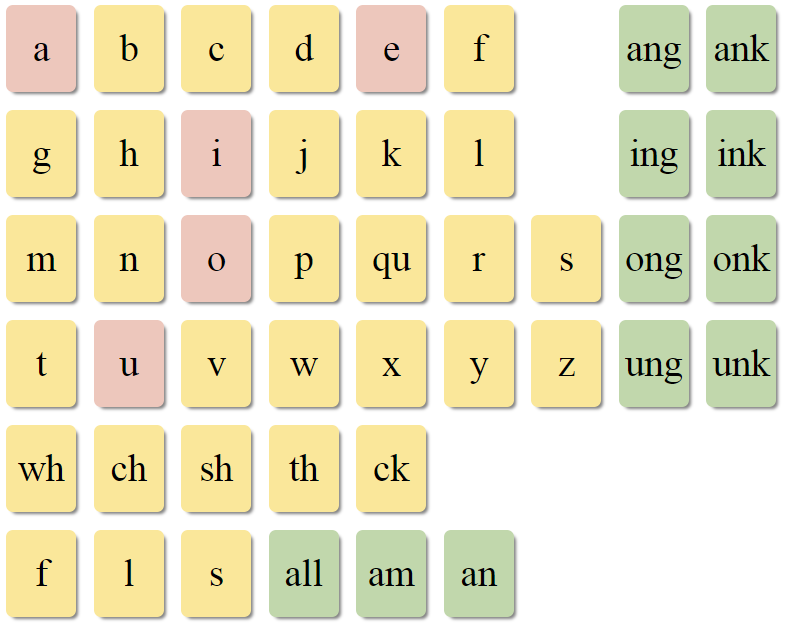 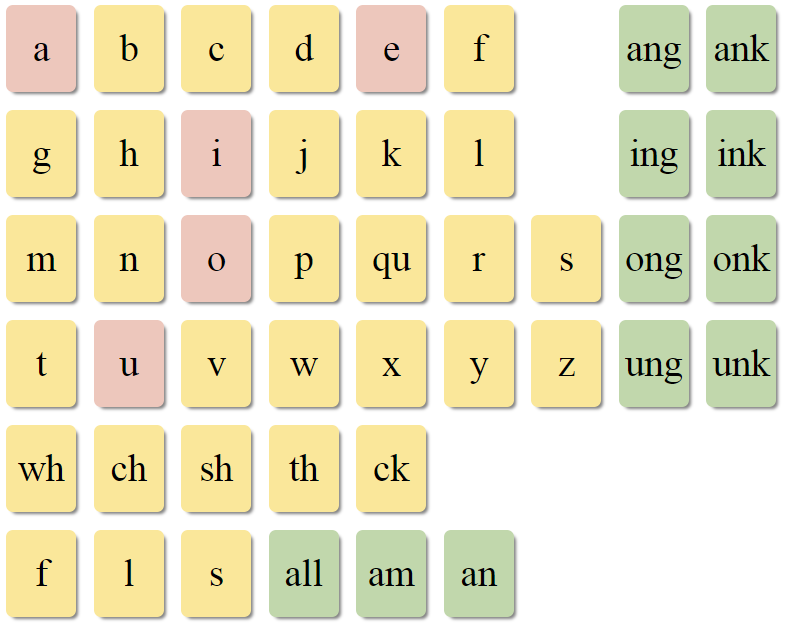 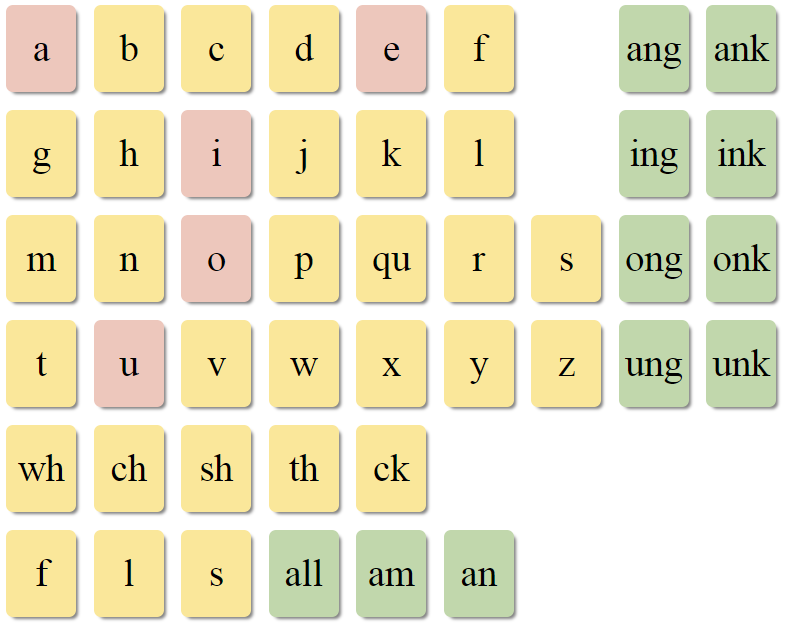 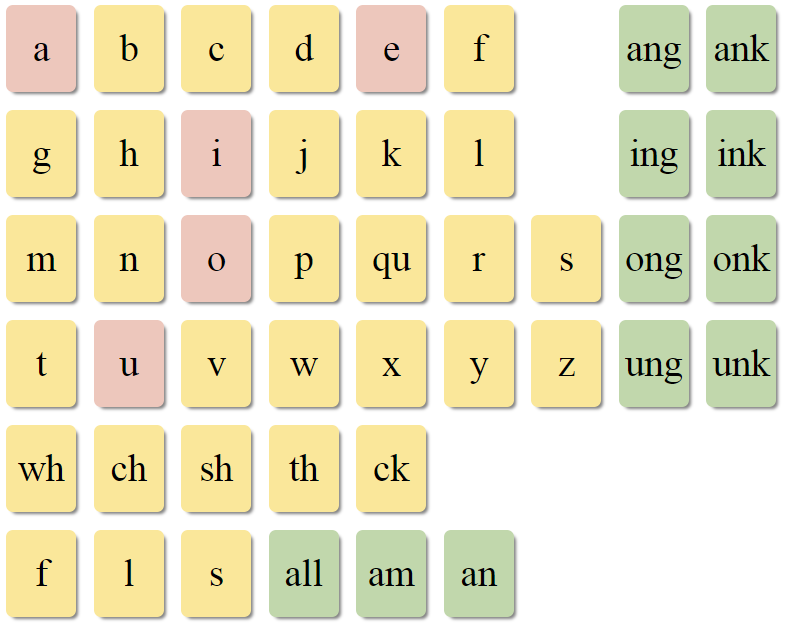 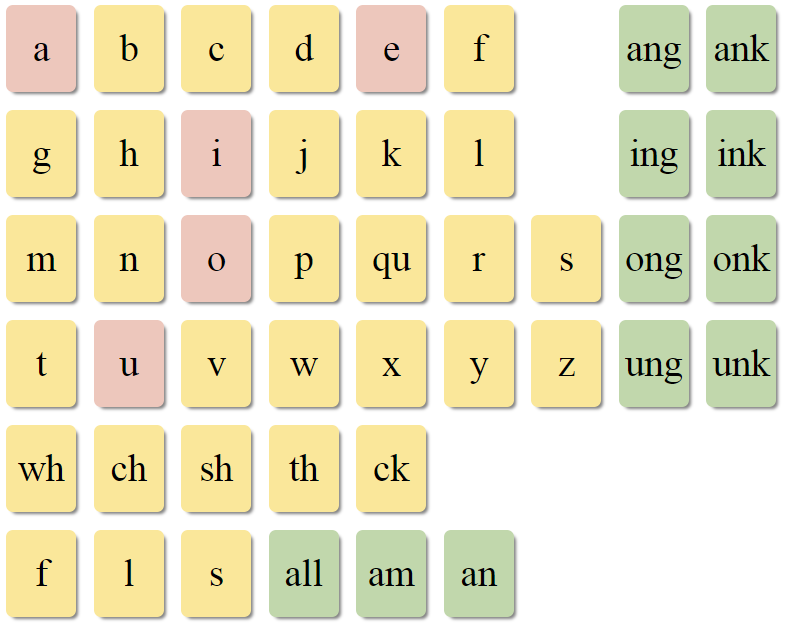 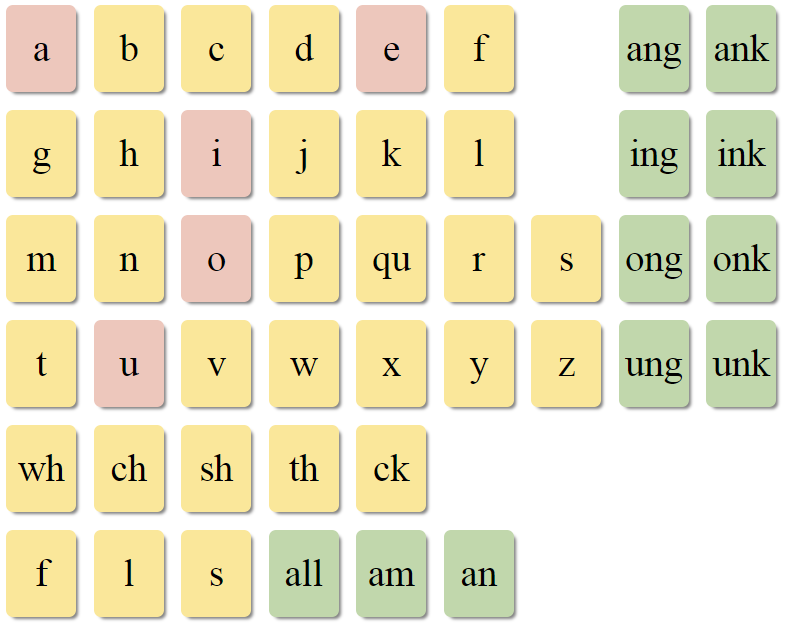 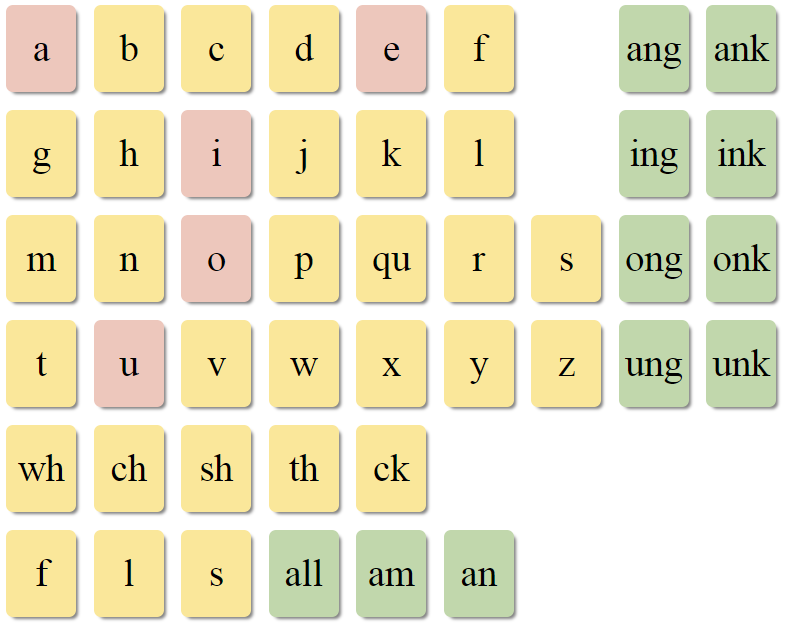 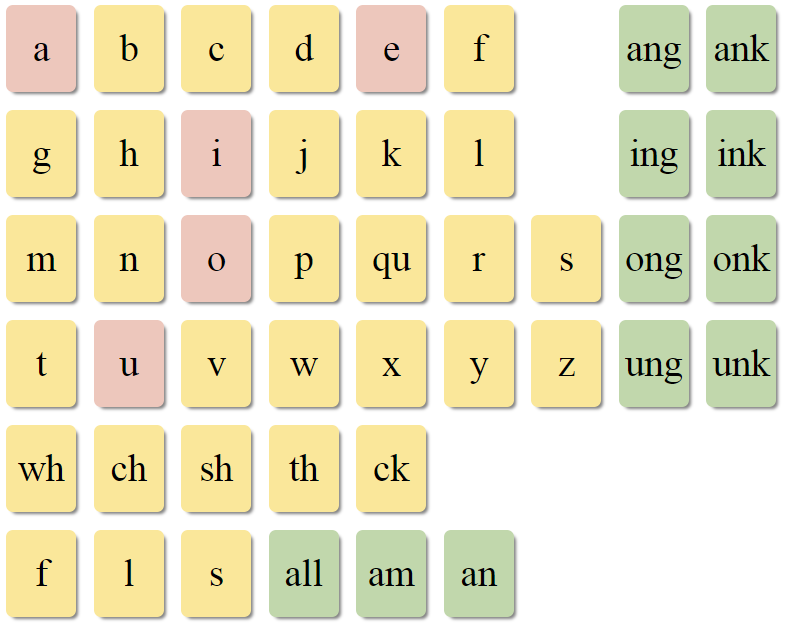 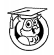 Standard Sound Cards | Units 5&6
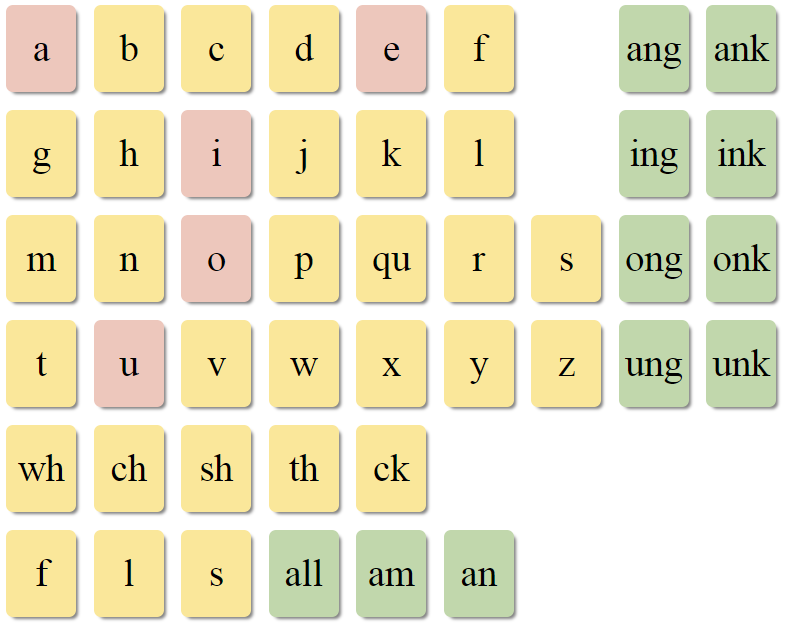 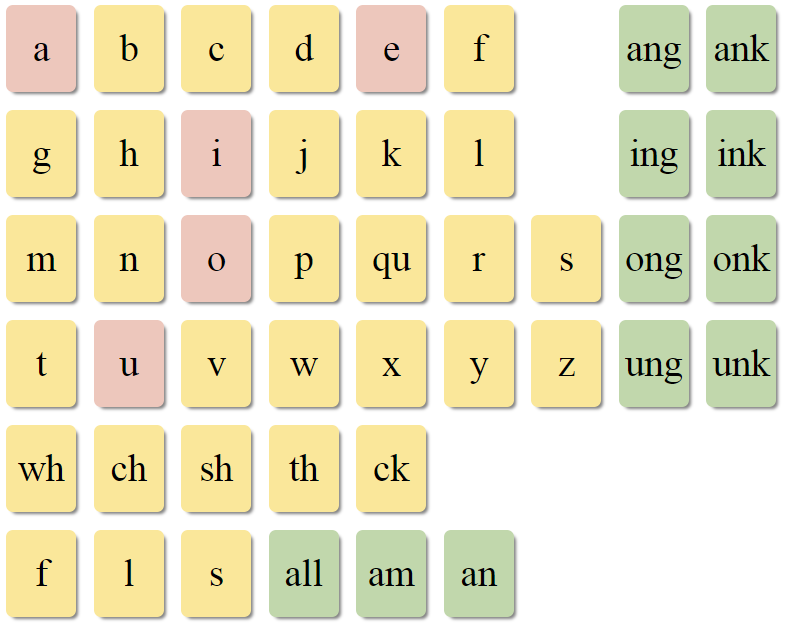 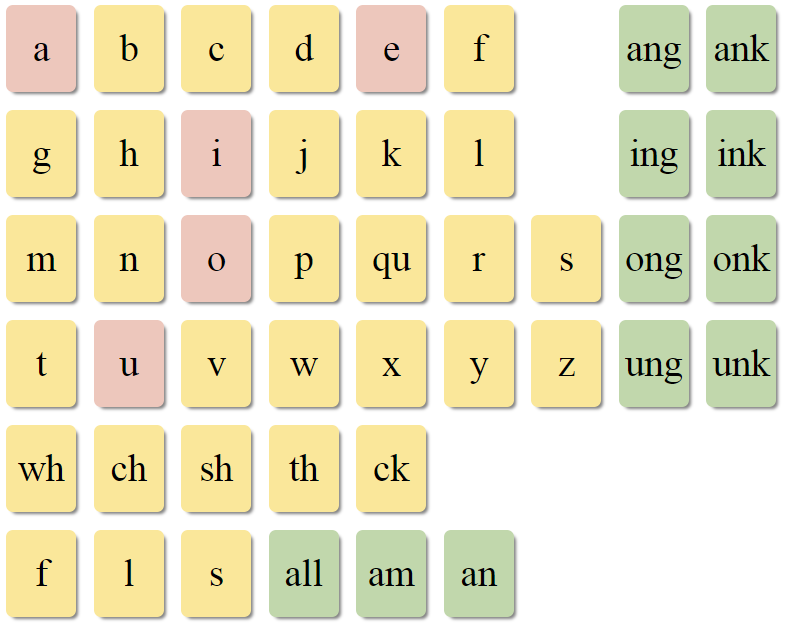 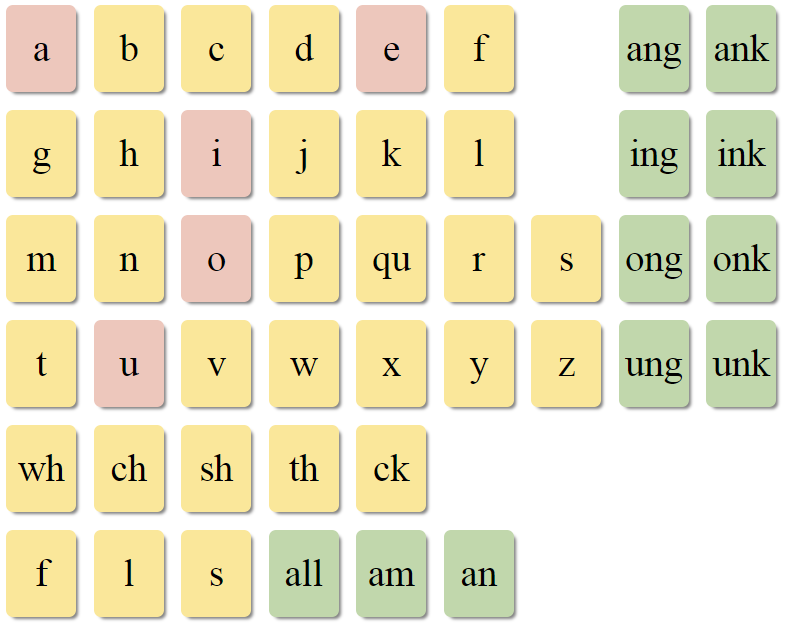 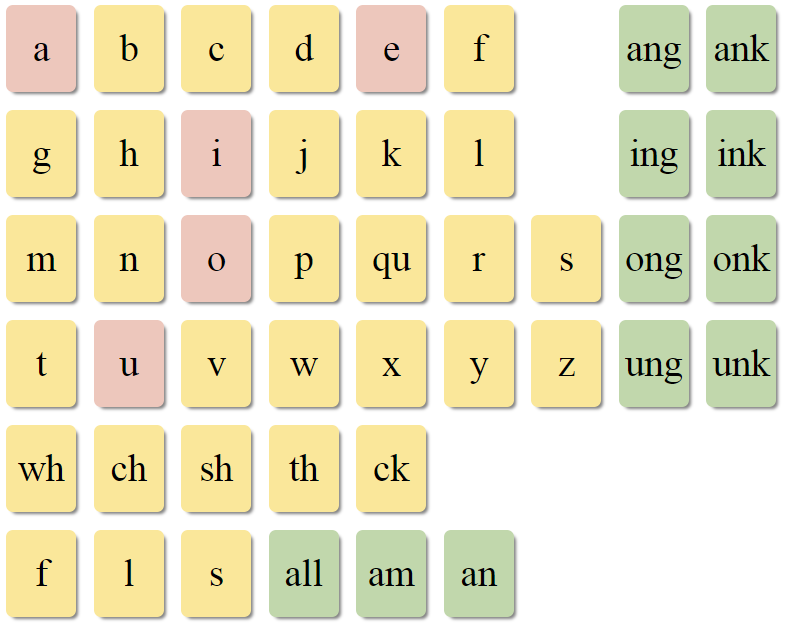 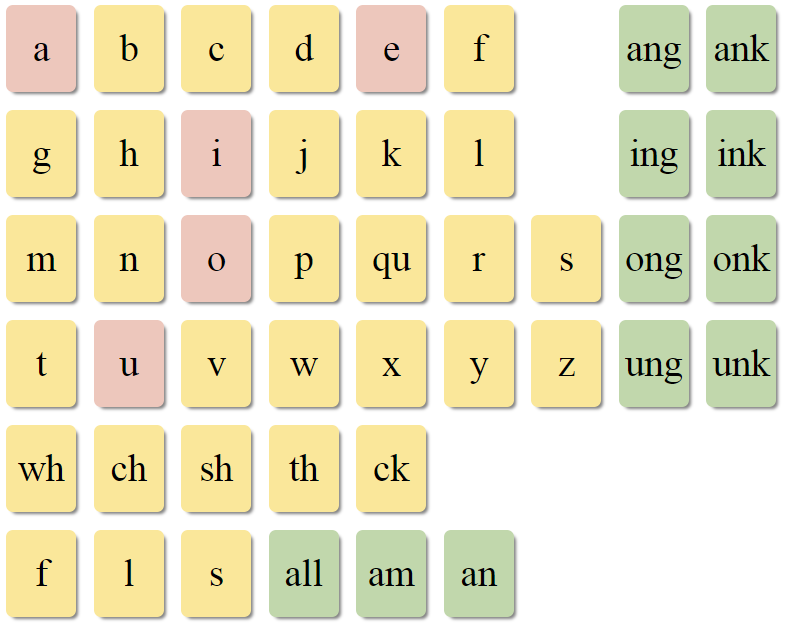 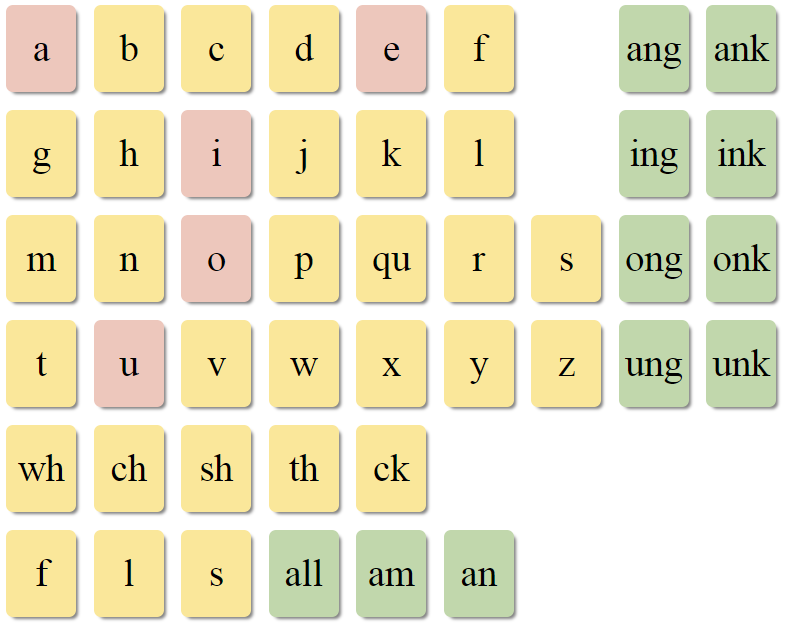 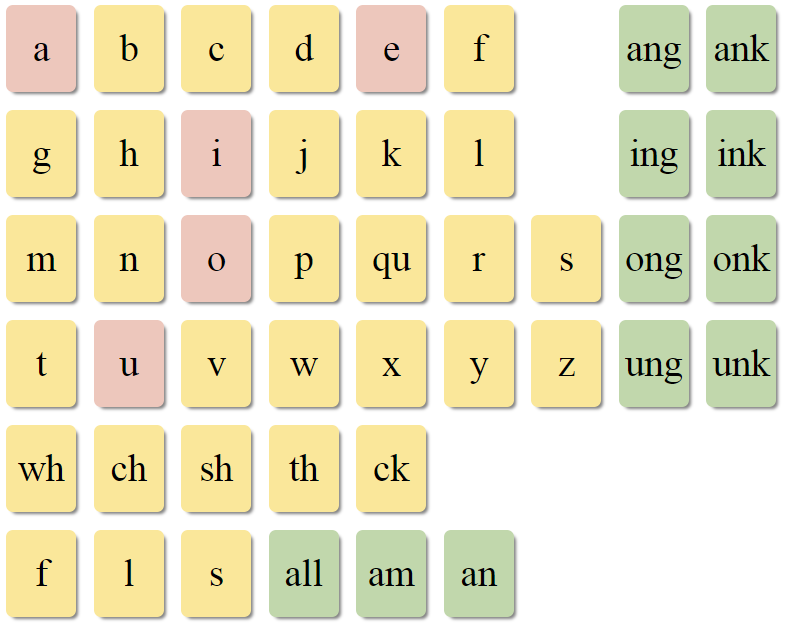 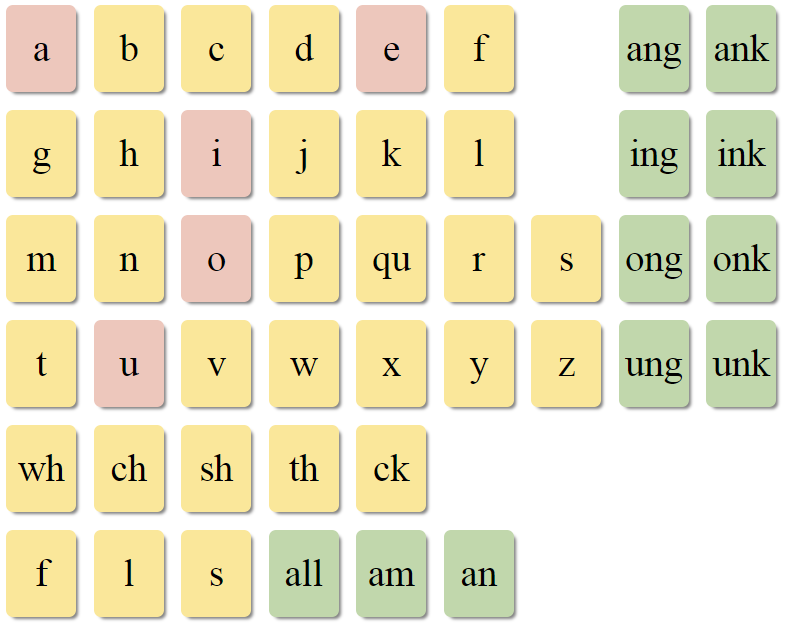 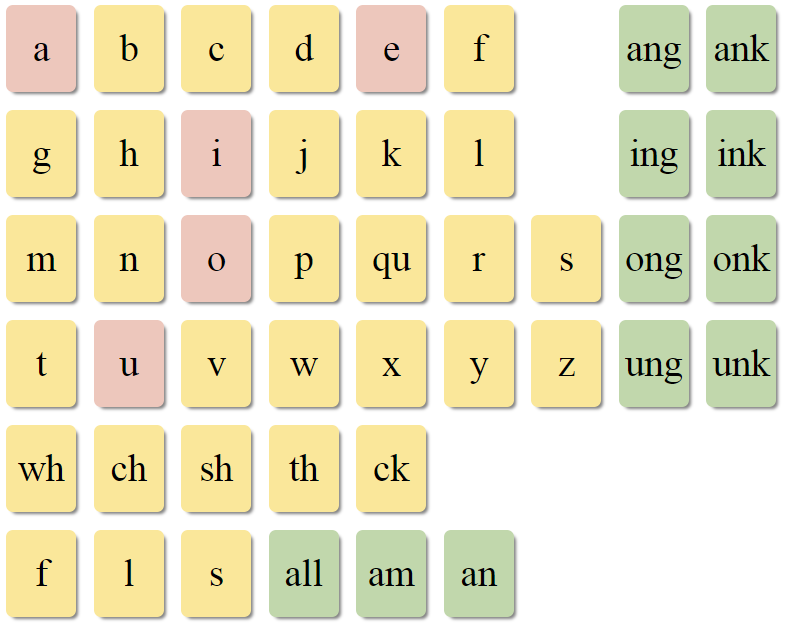 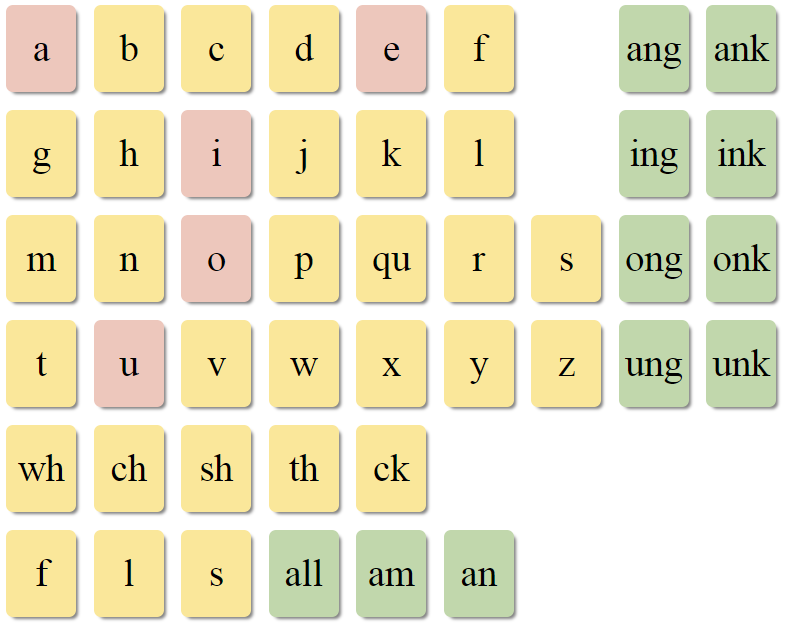 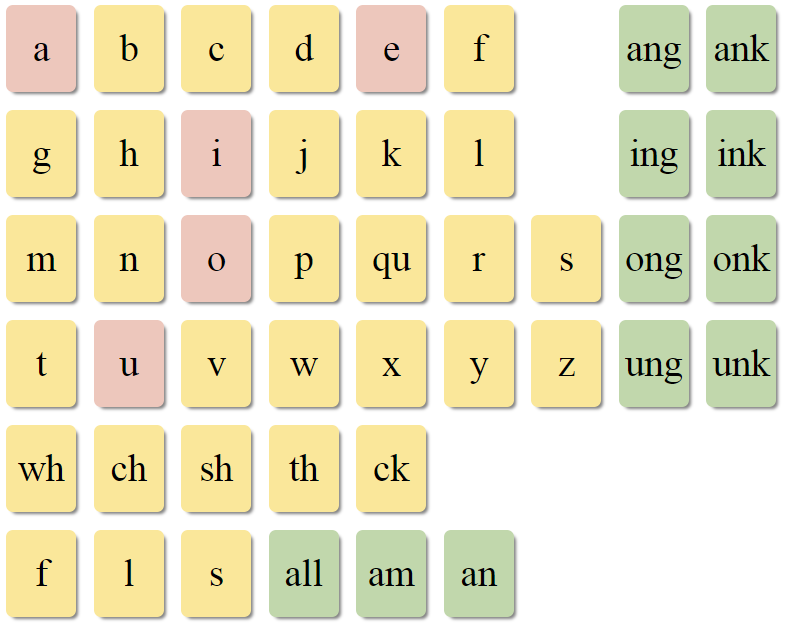 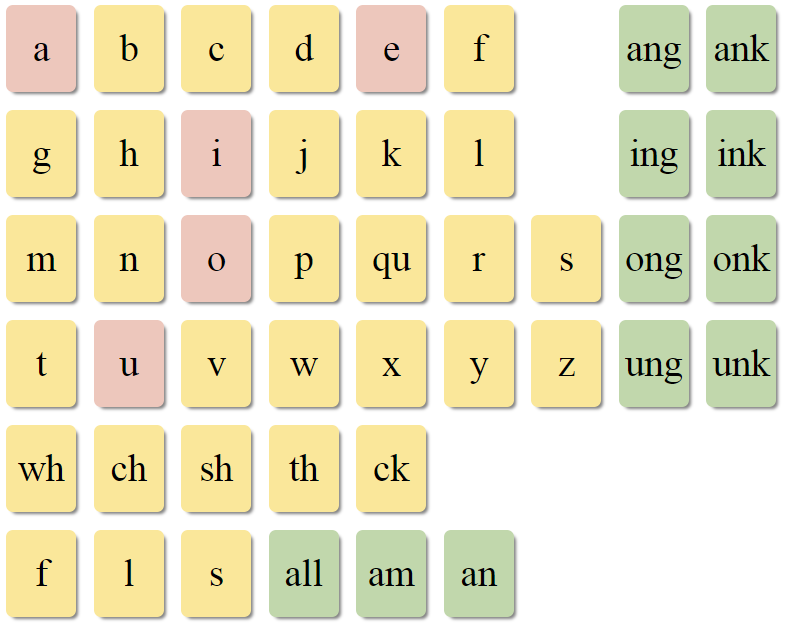 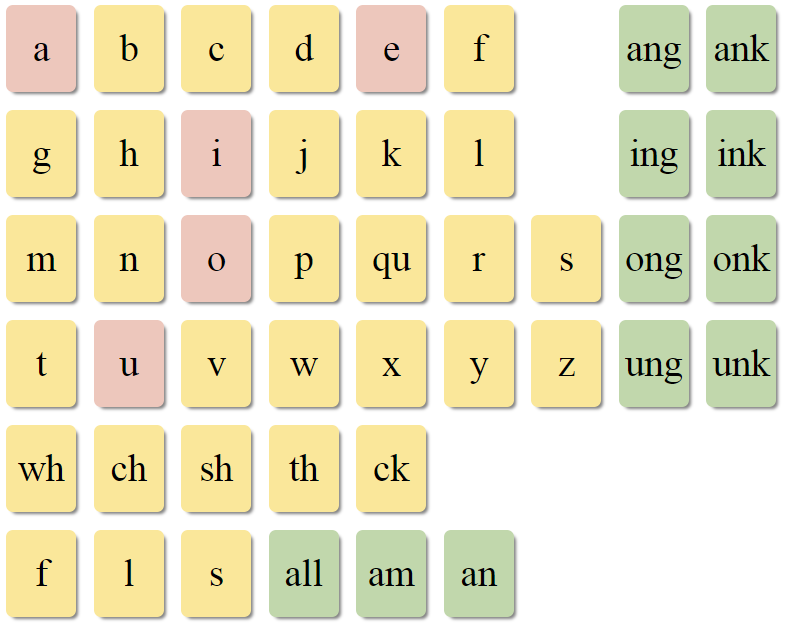 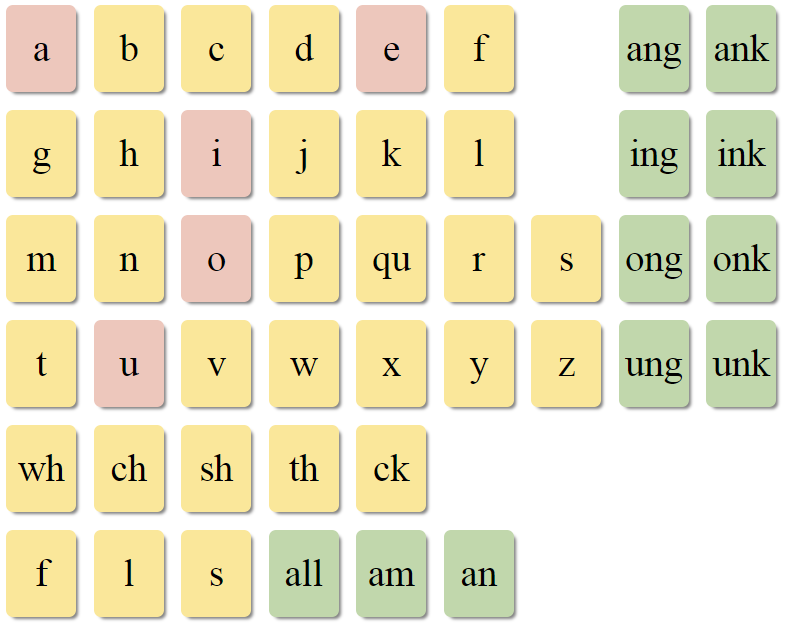 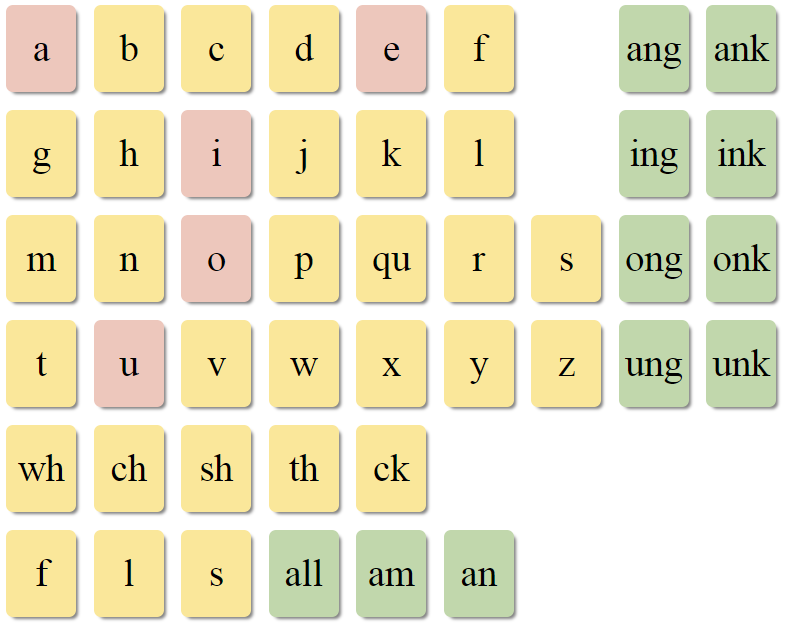 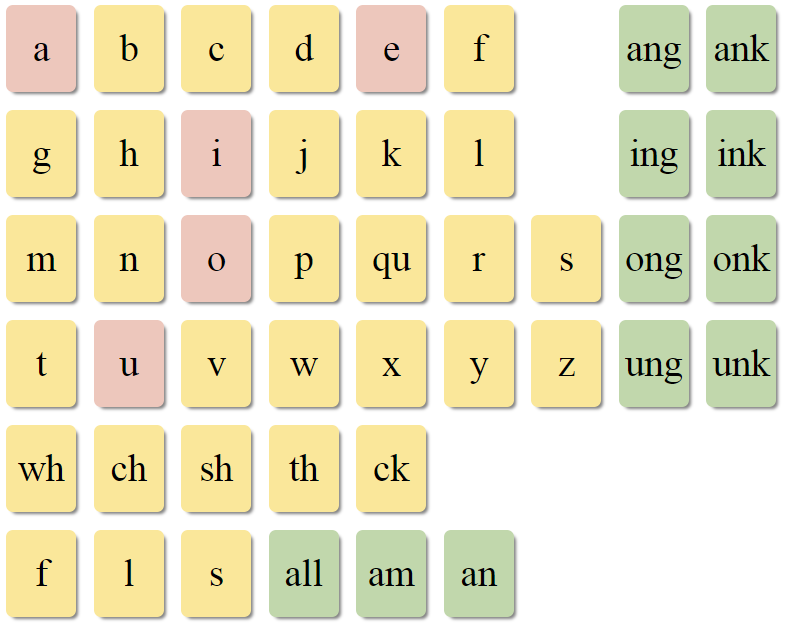 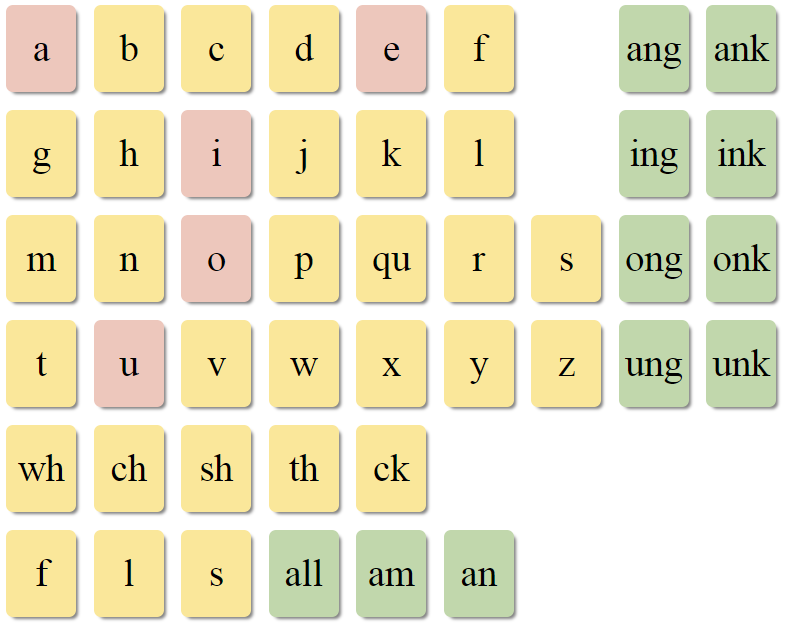 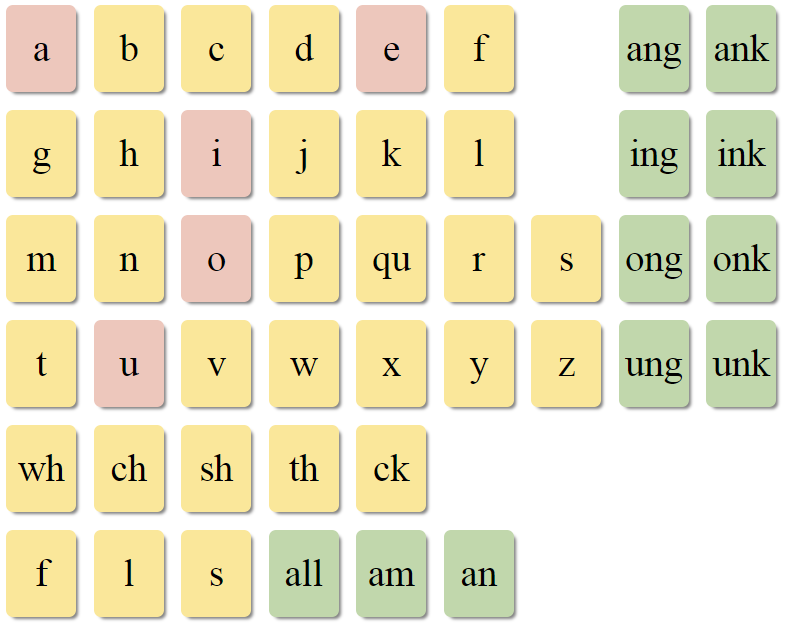 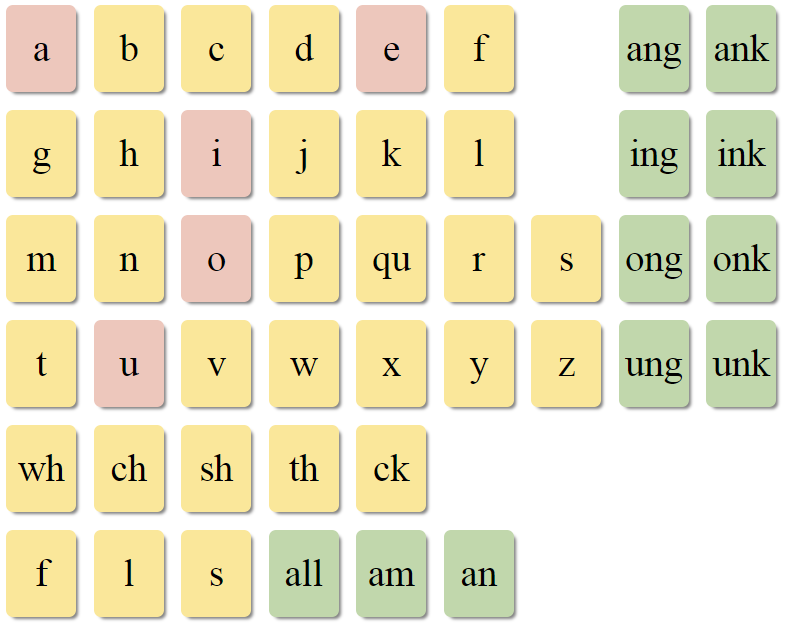 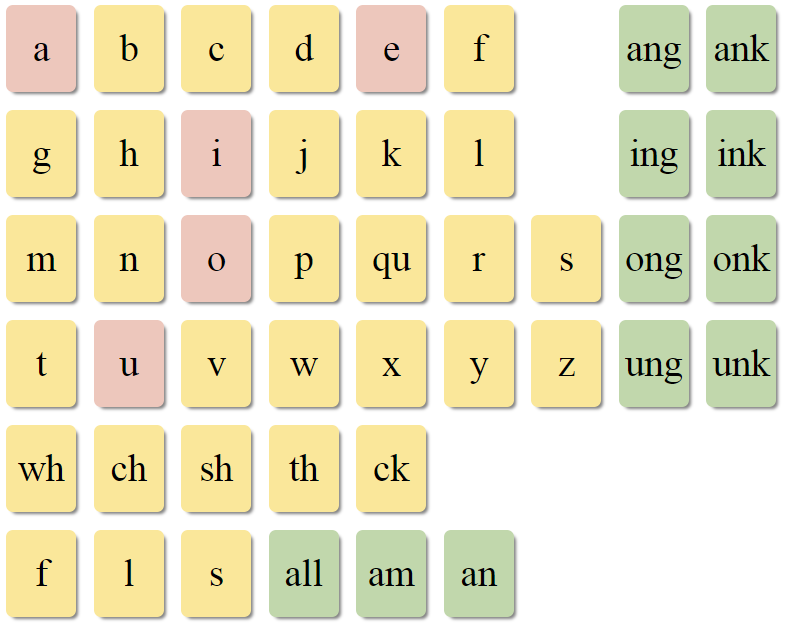 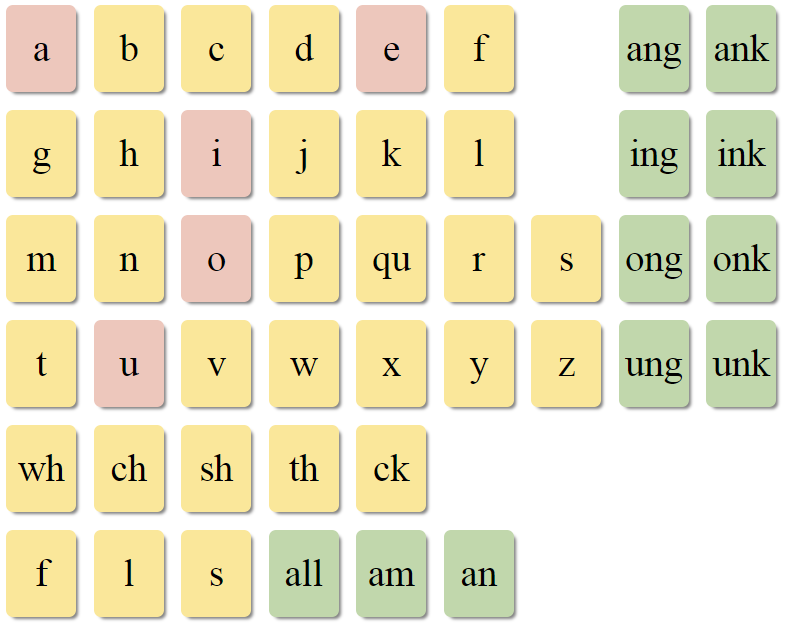 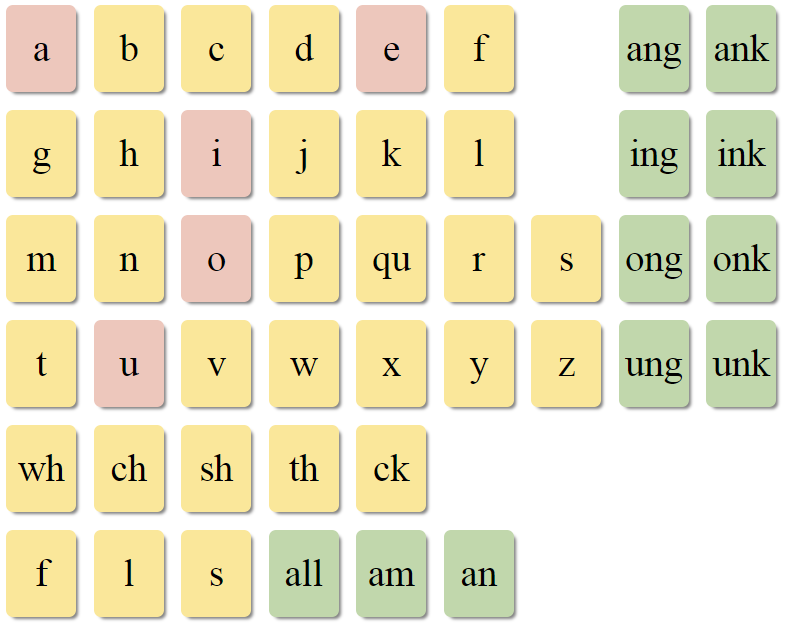 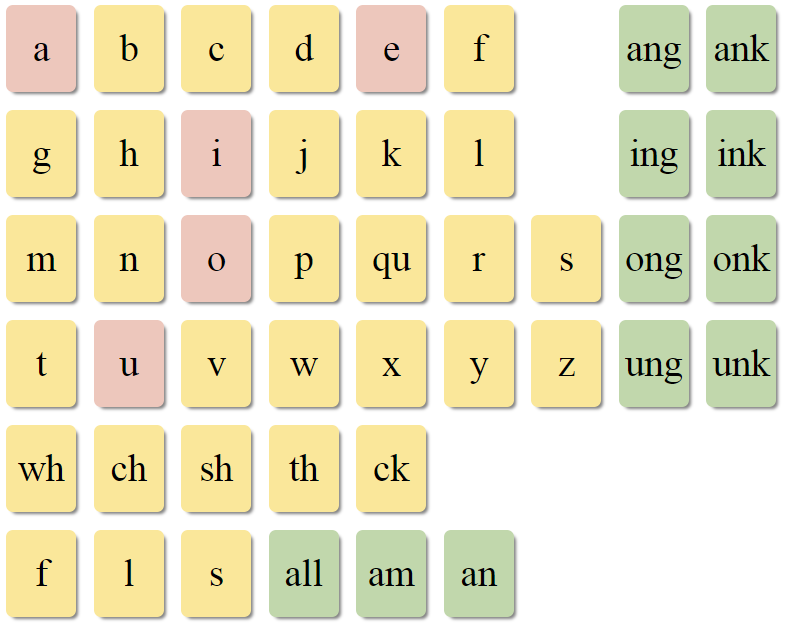 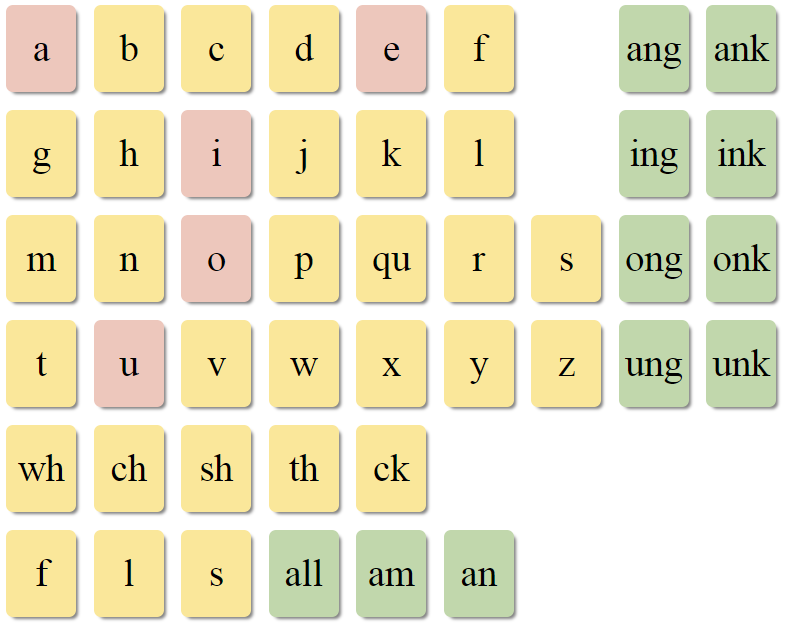 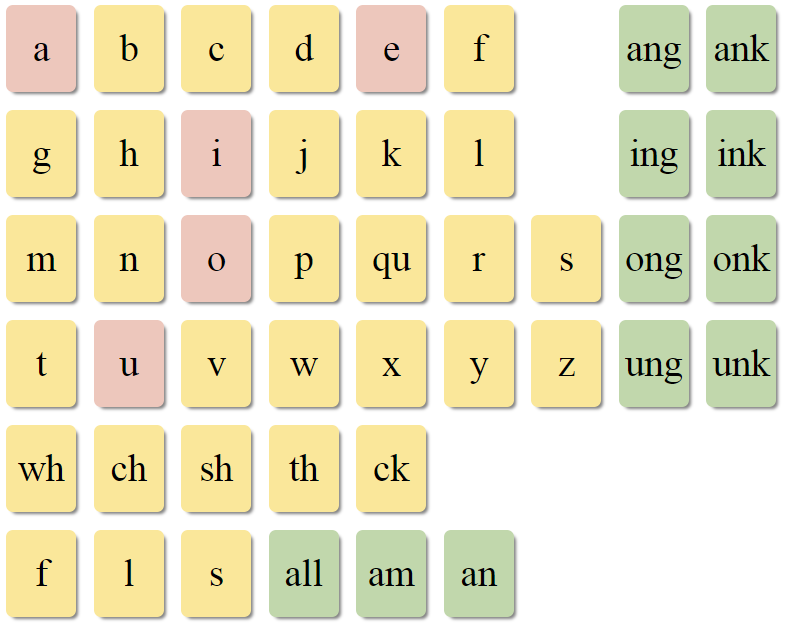 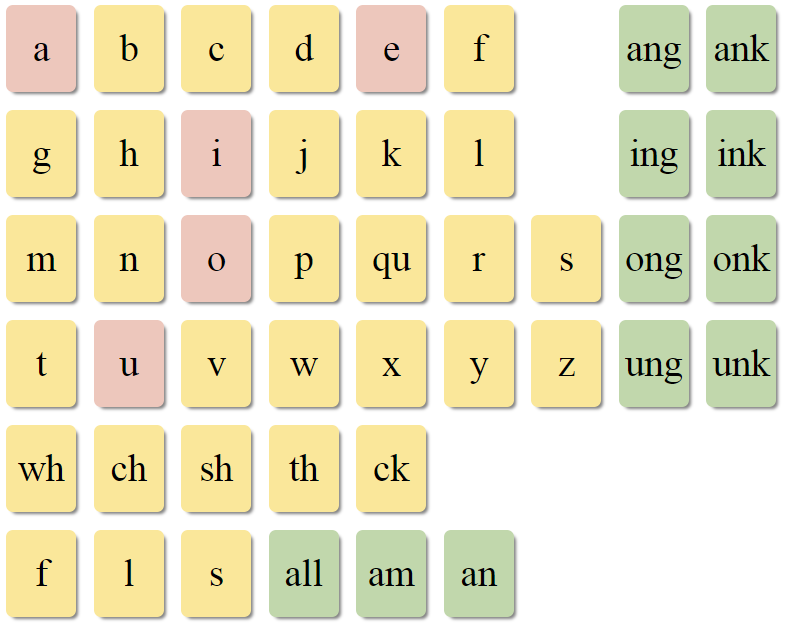 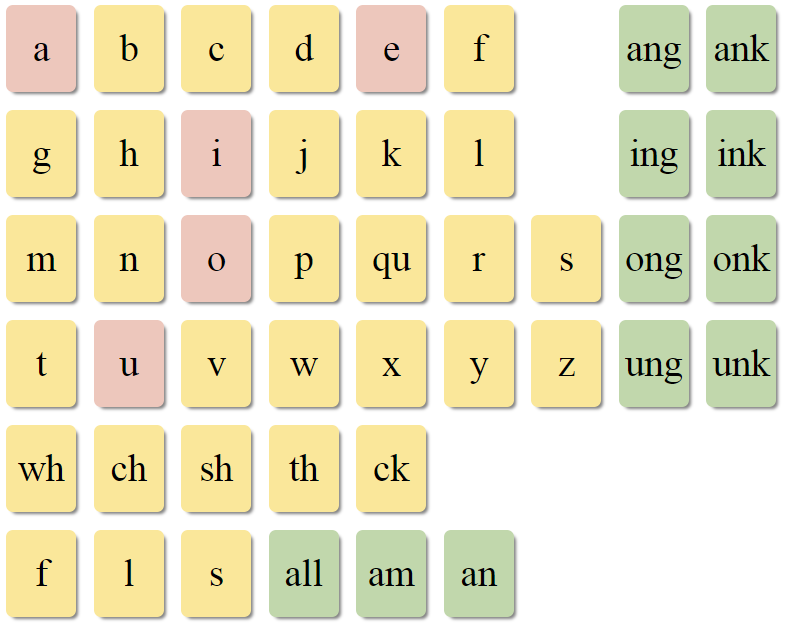 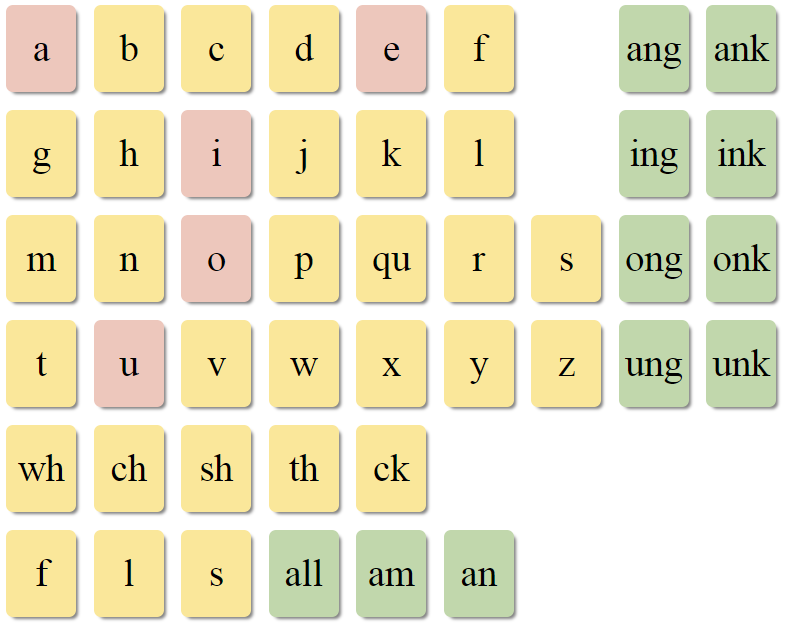 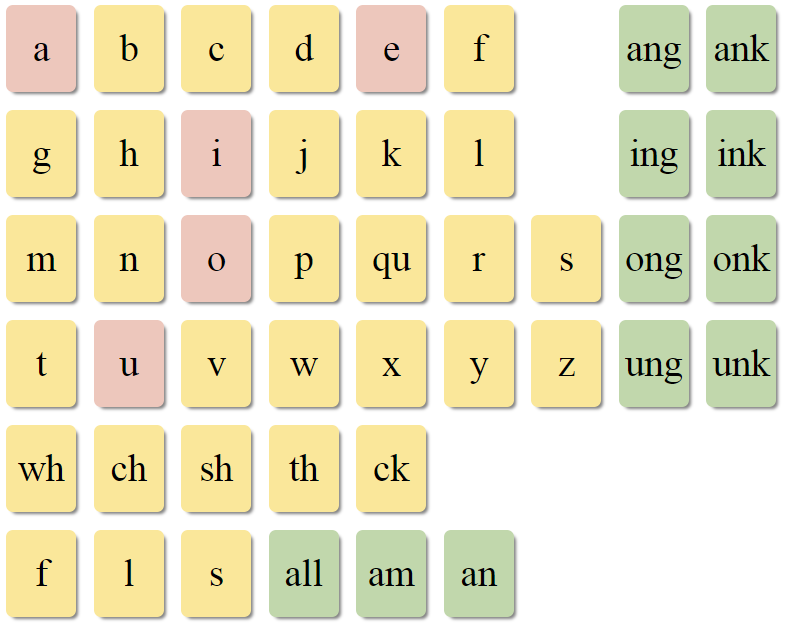 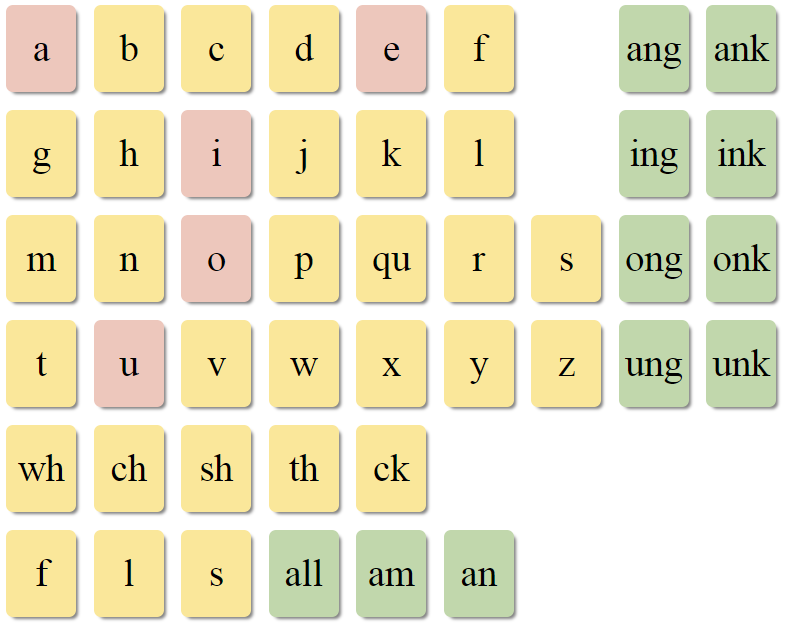 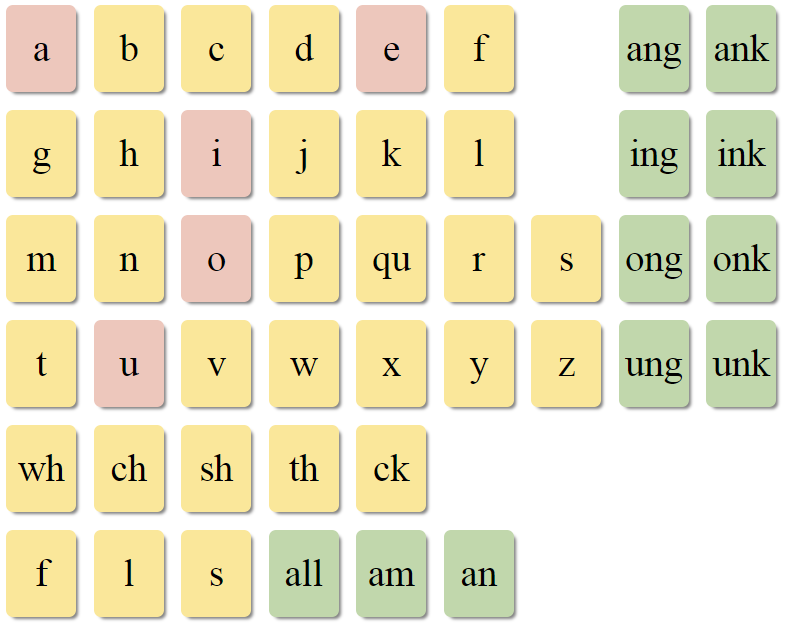 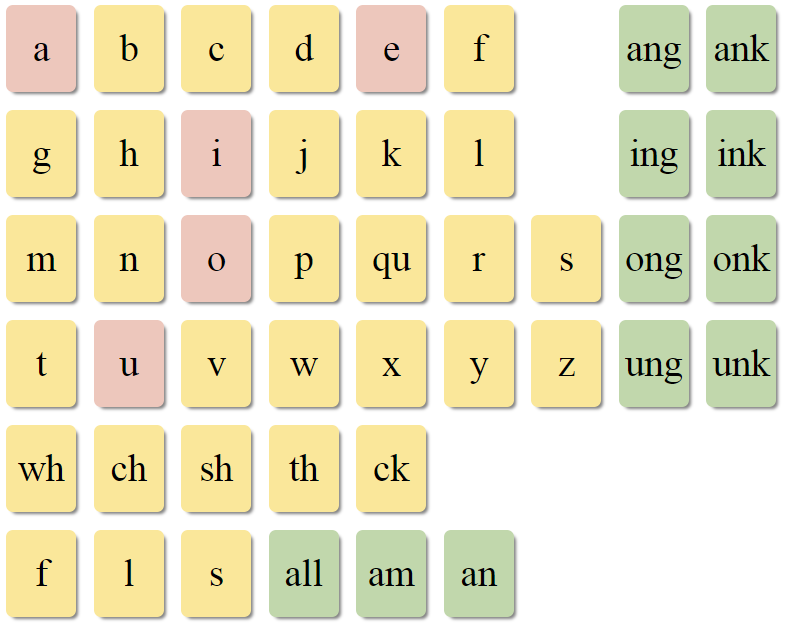 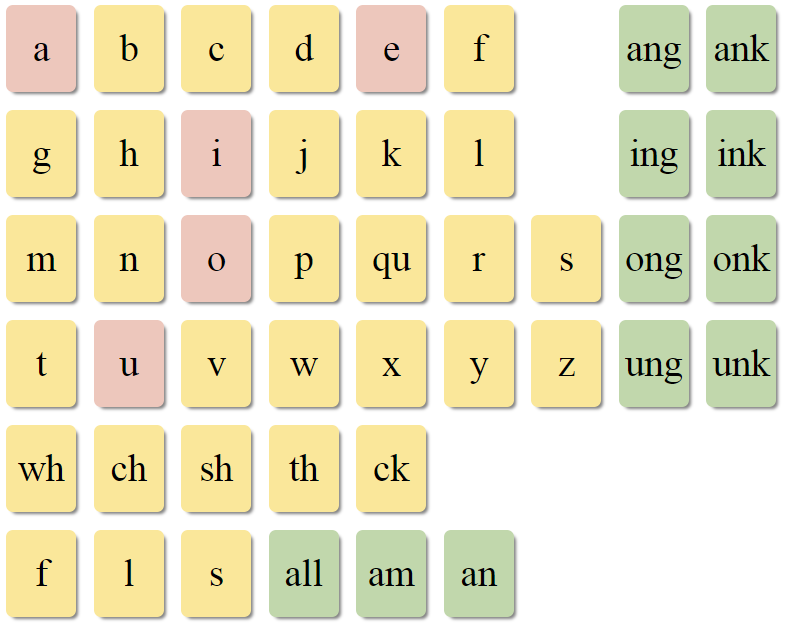 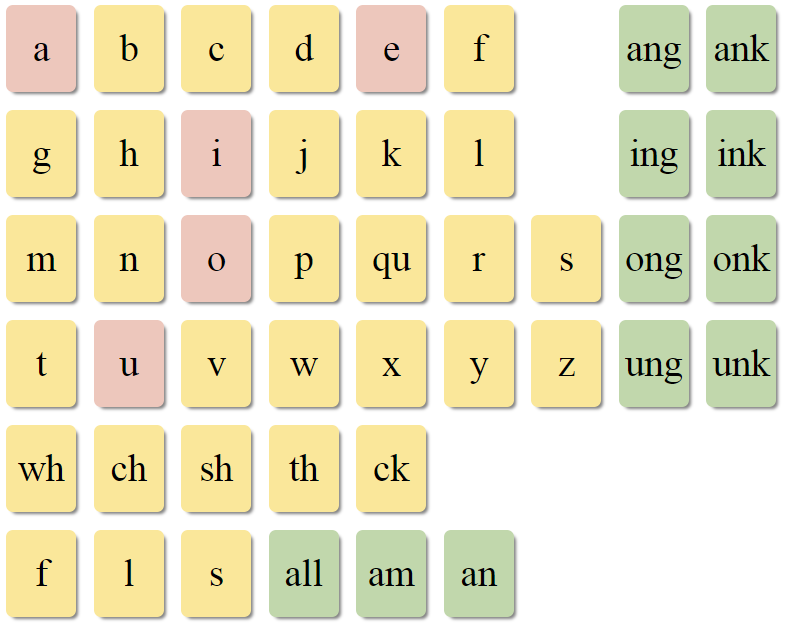 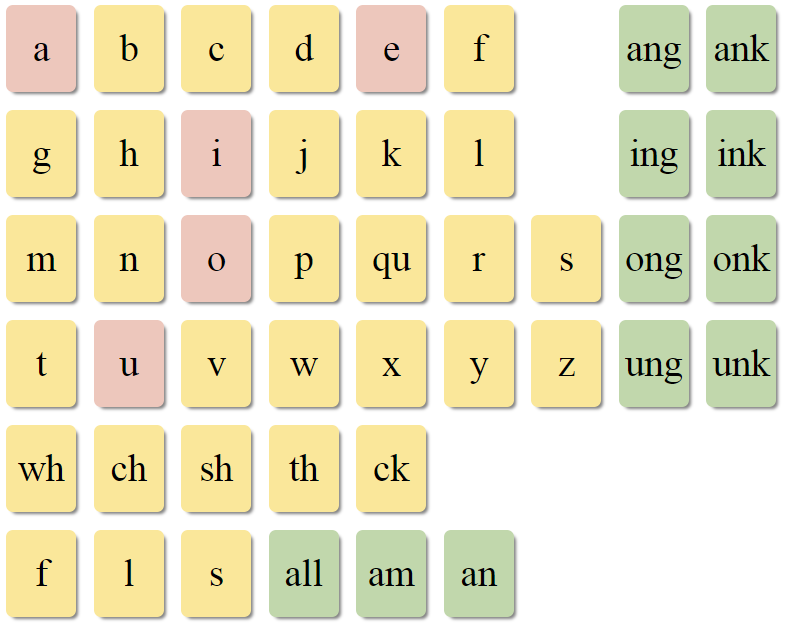 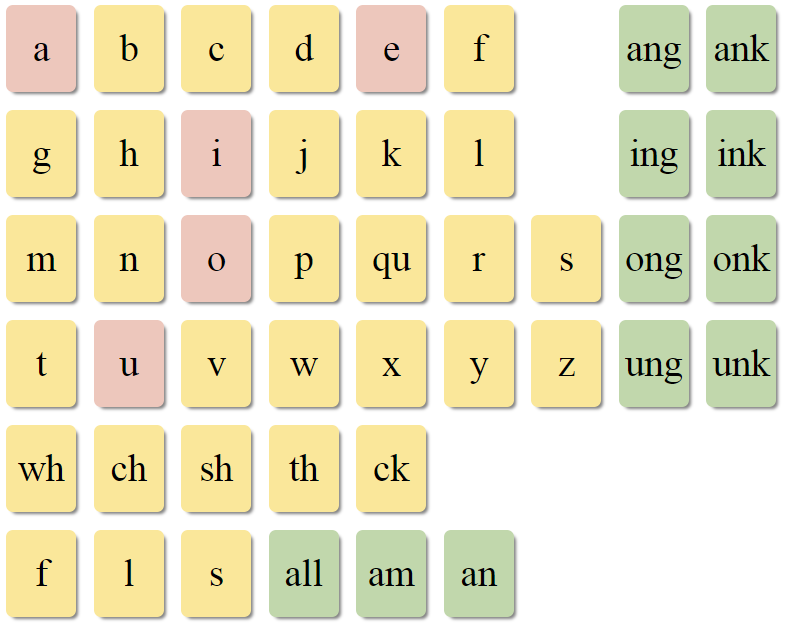 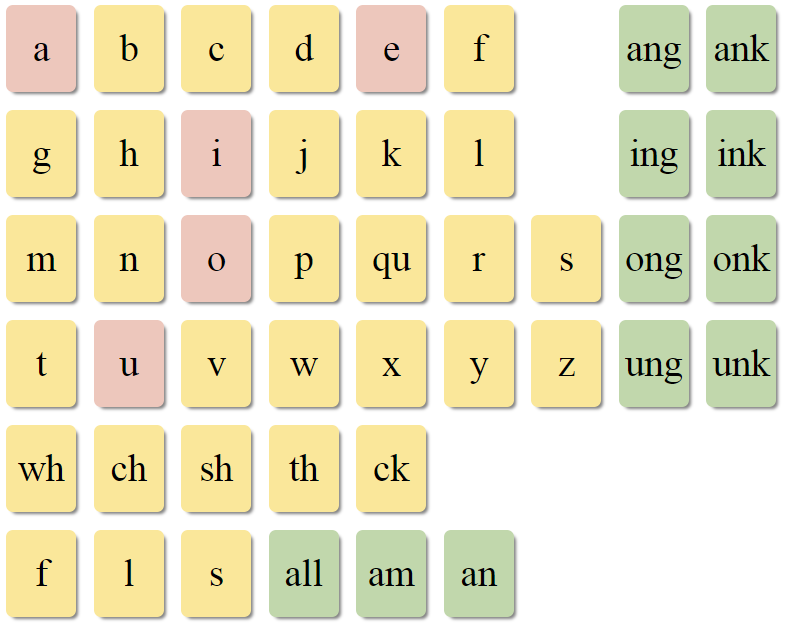 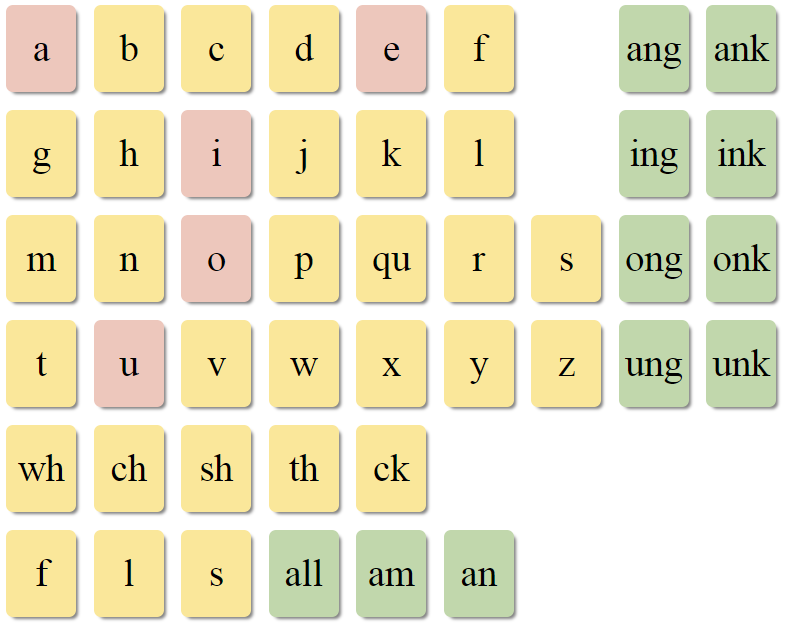 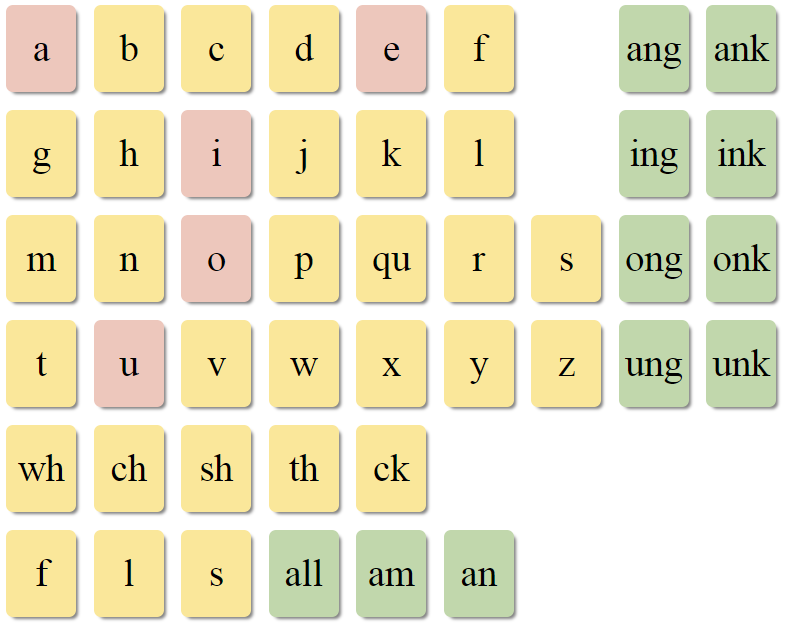 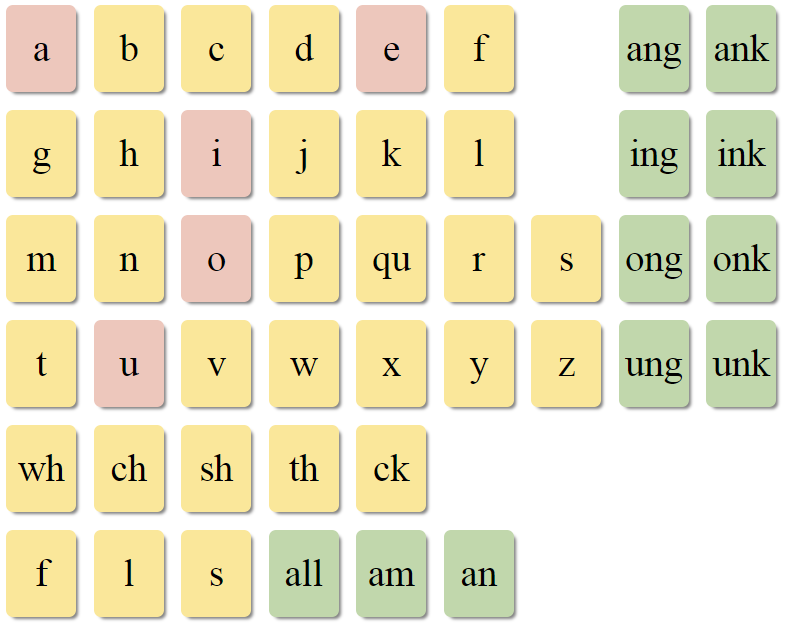 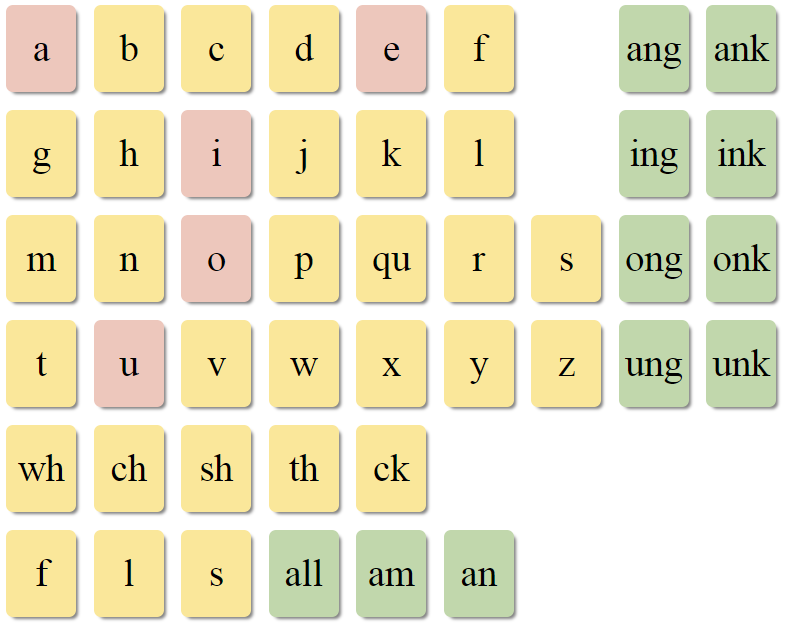 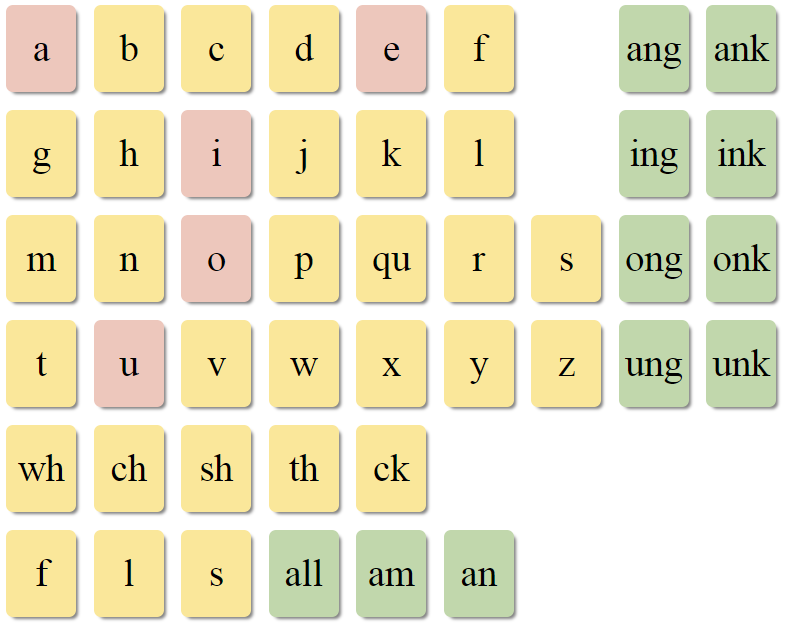 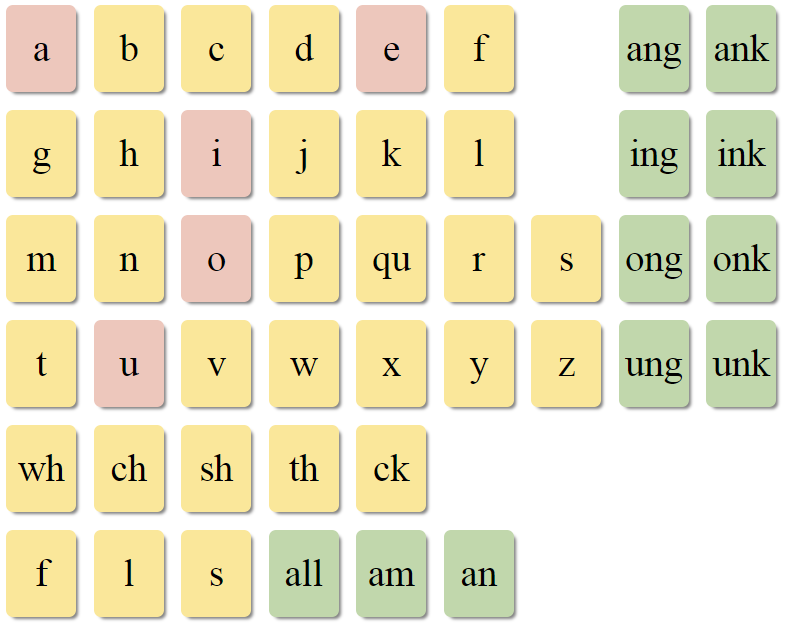 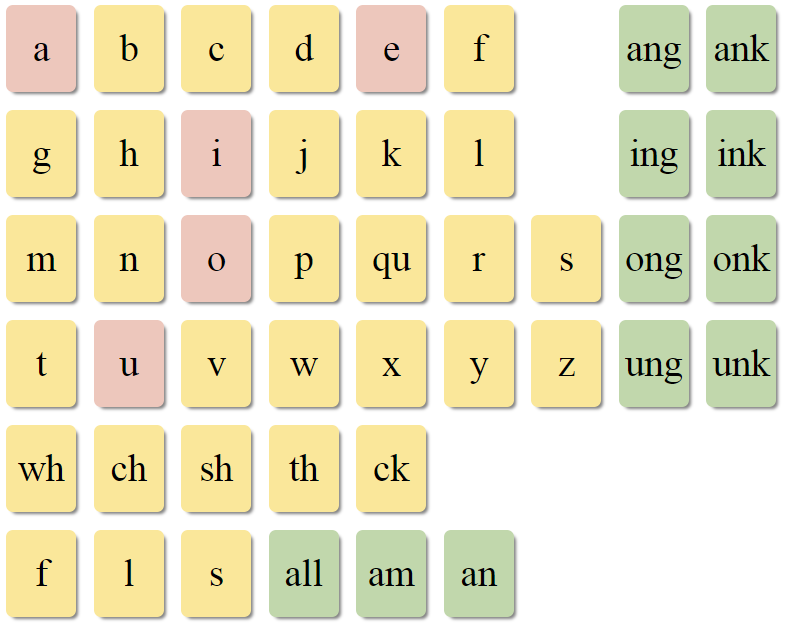 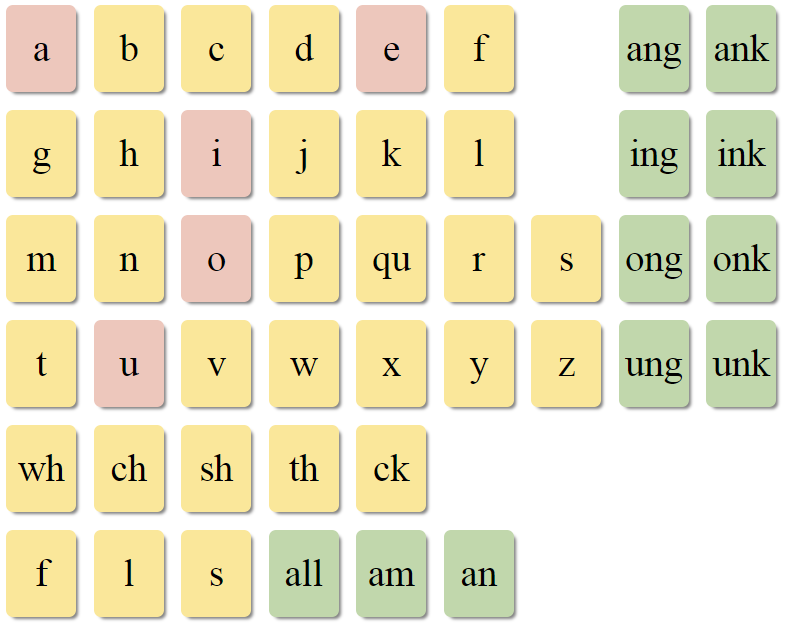 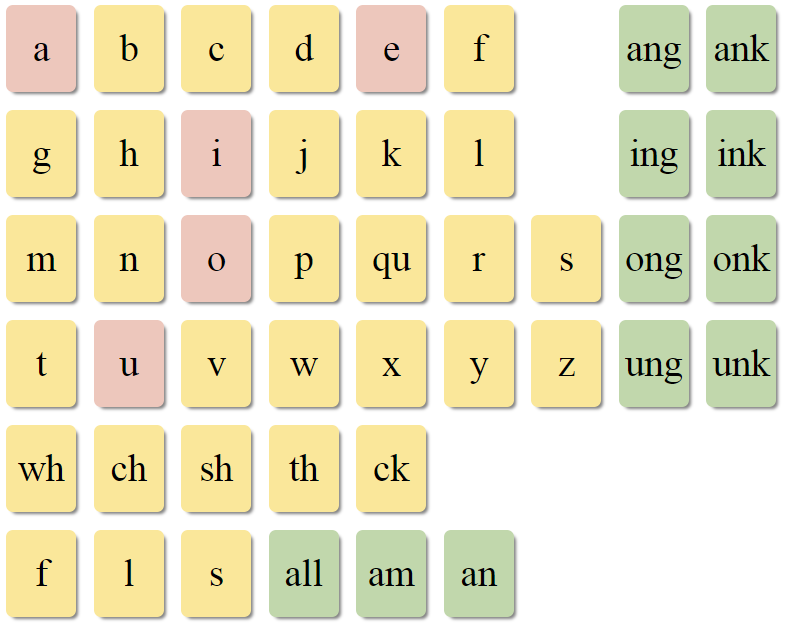 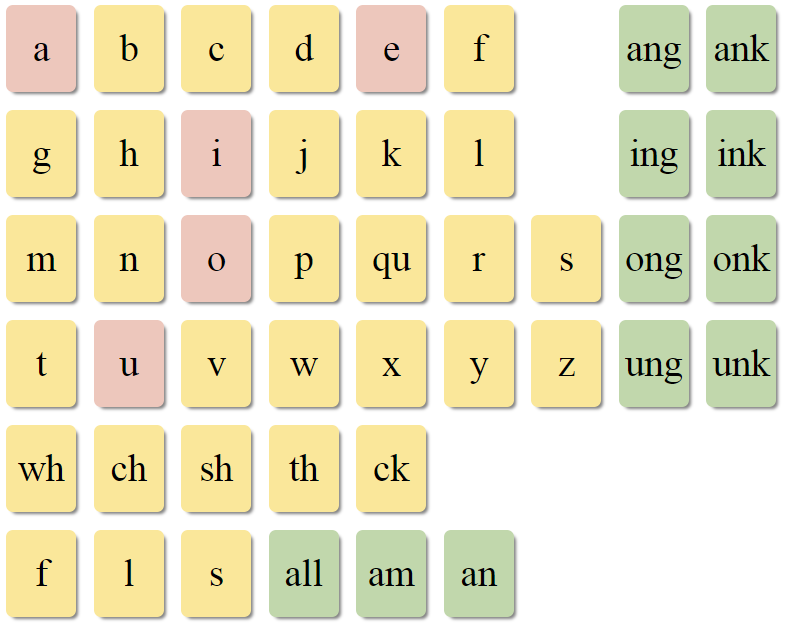 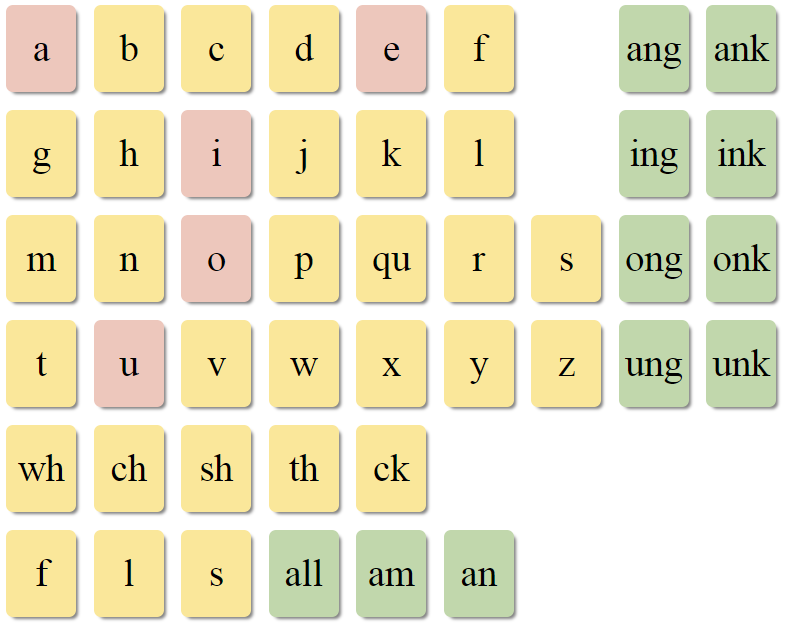 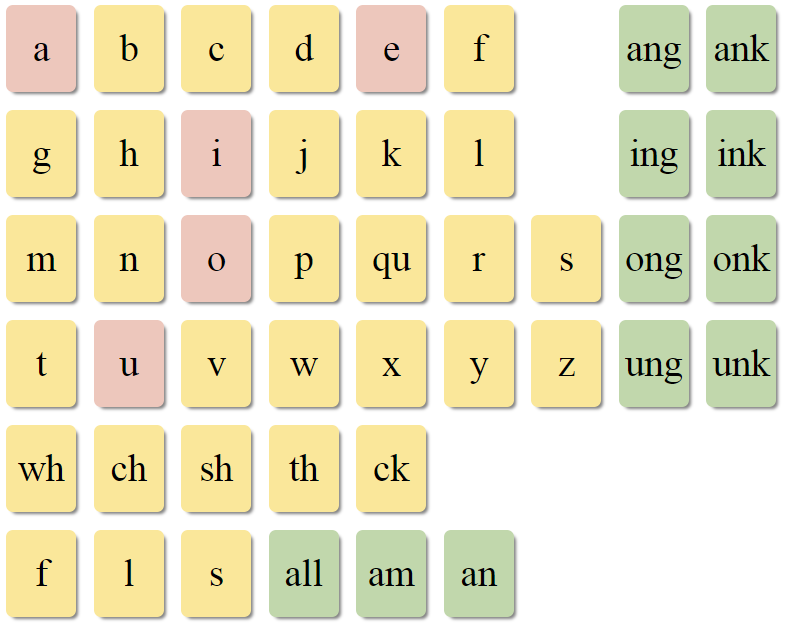 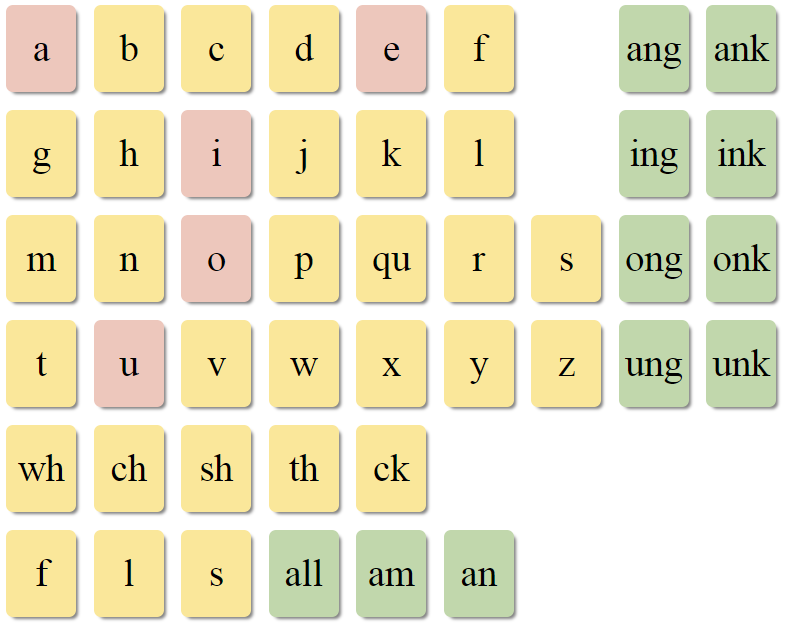 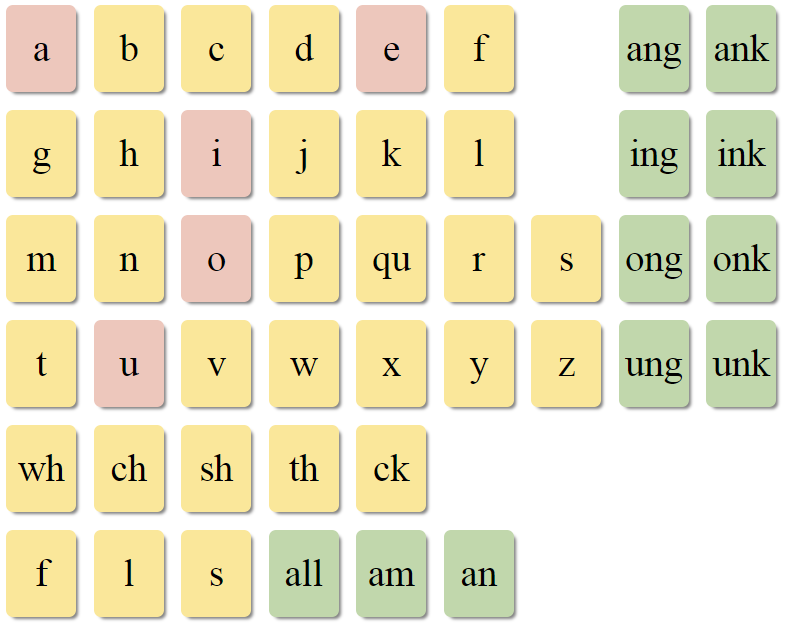 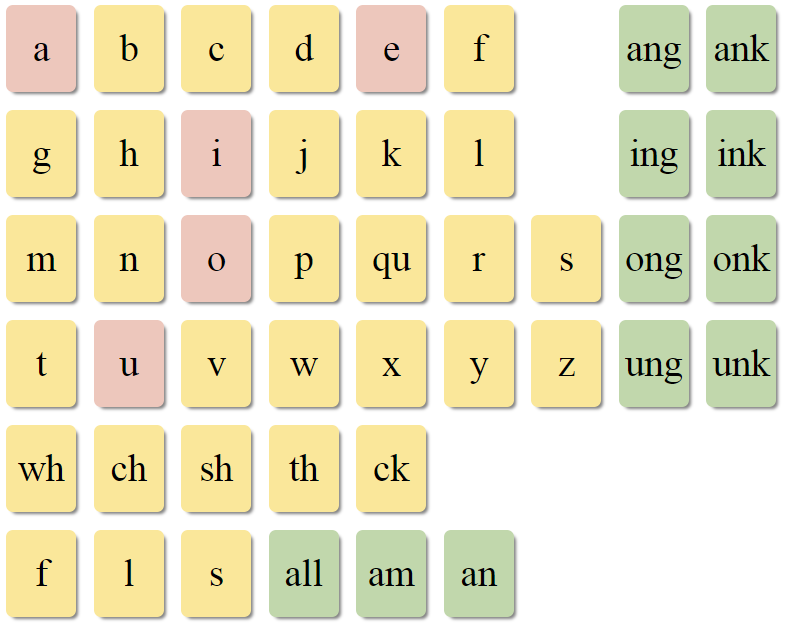 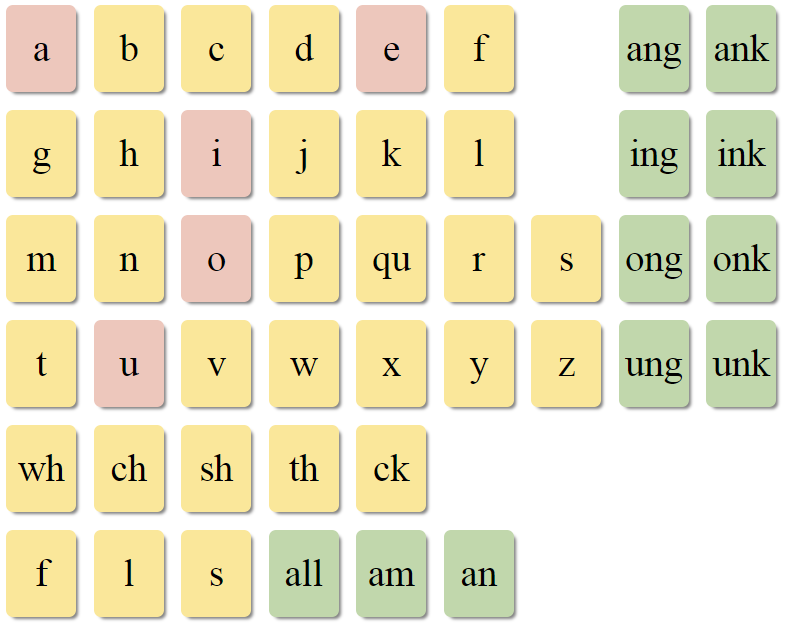 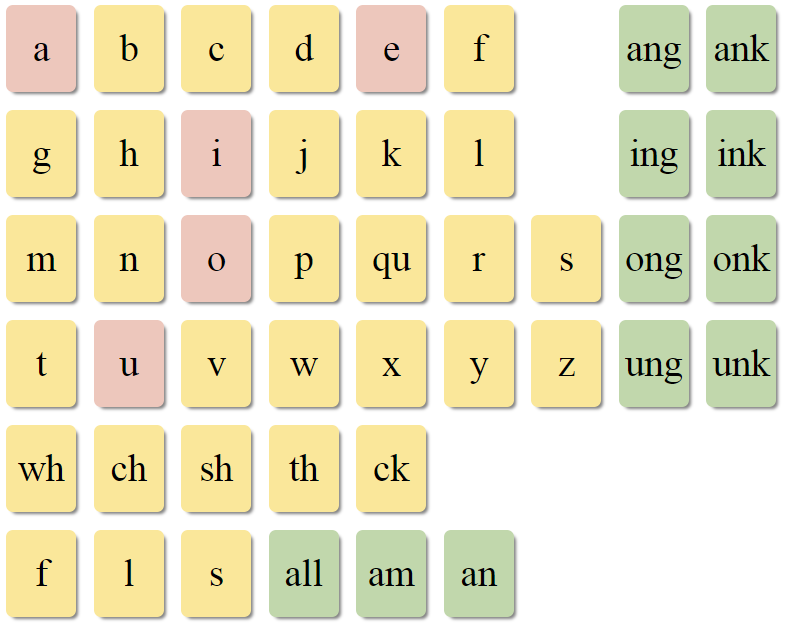 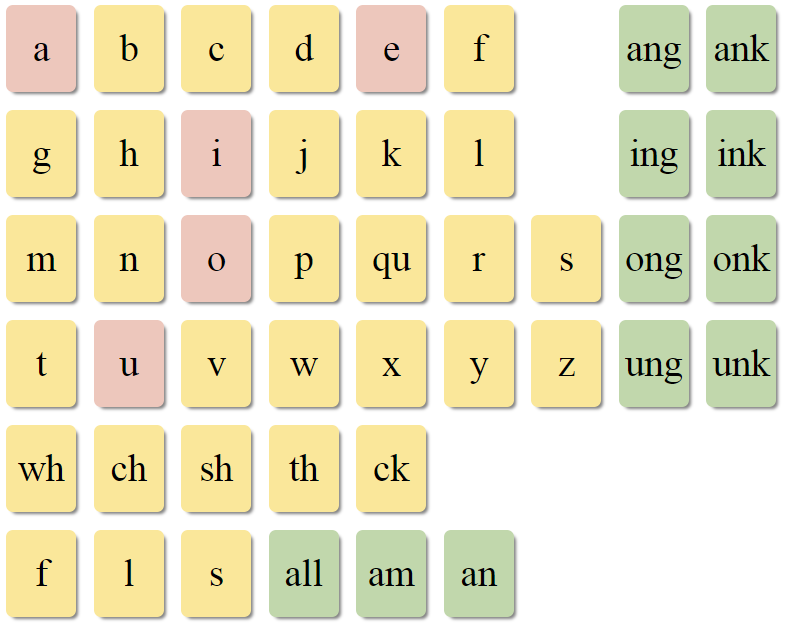 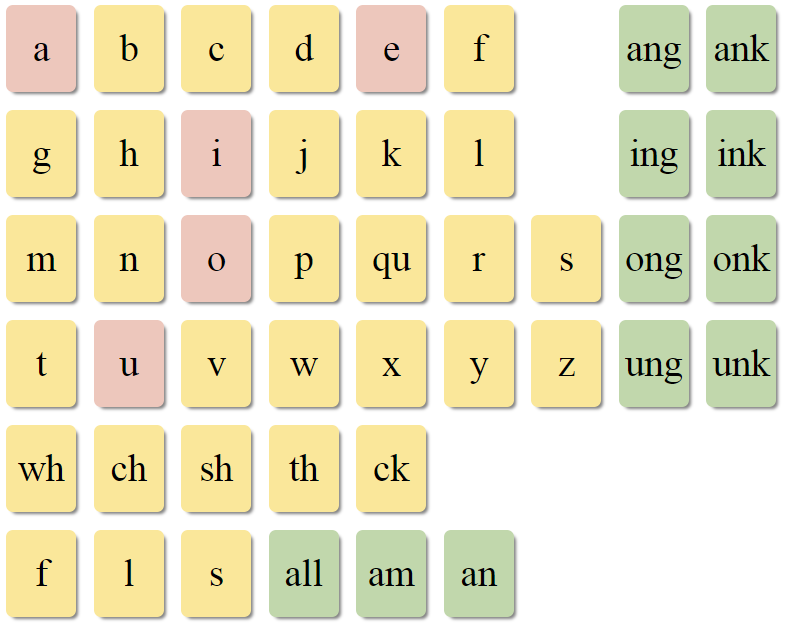 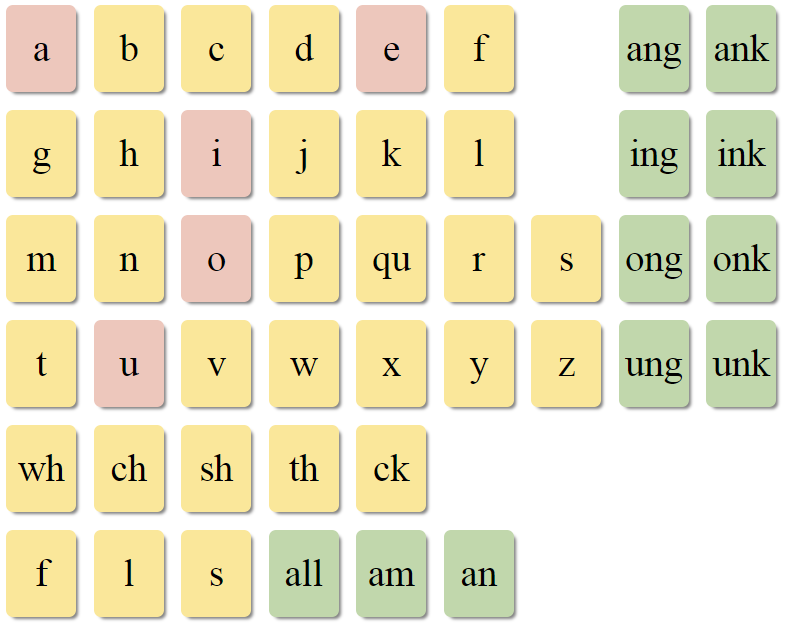 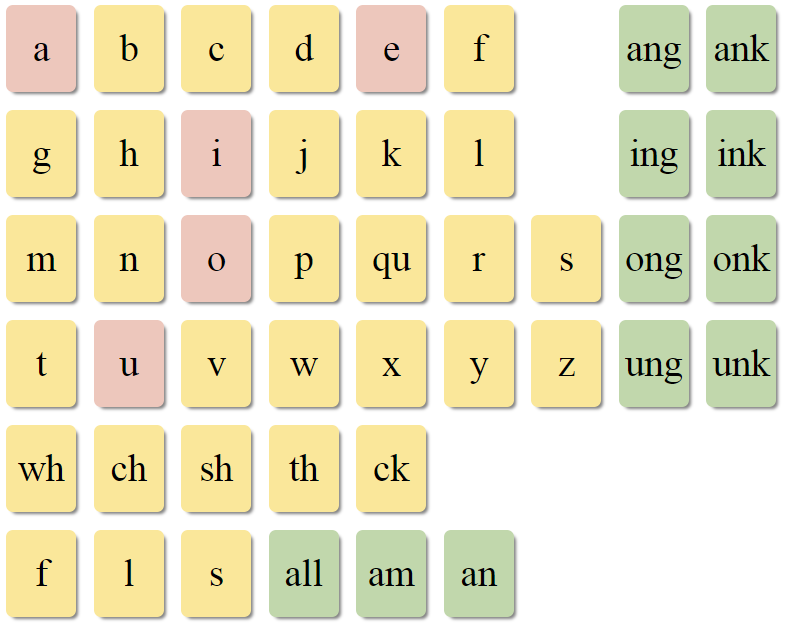 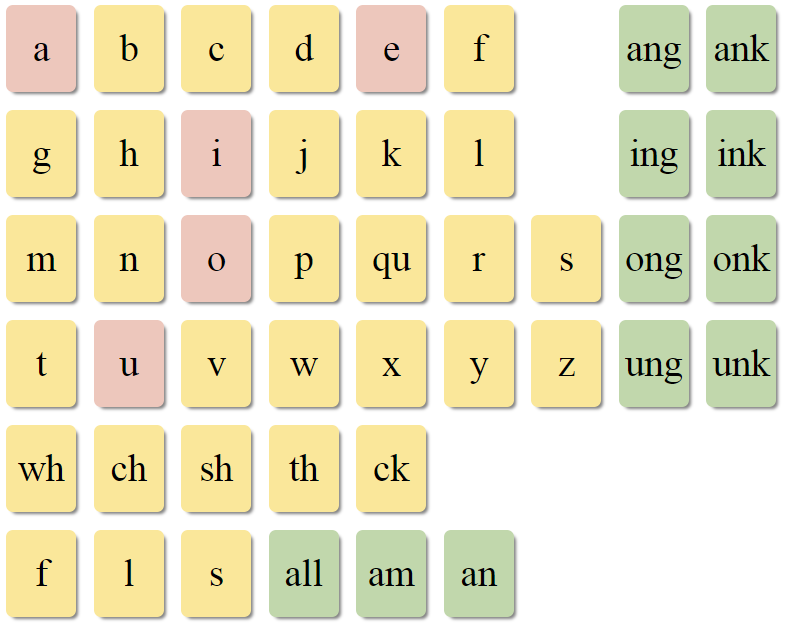 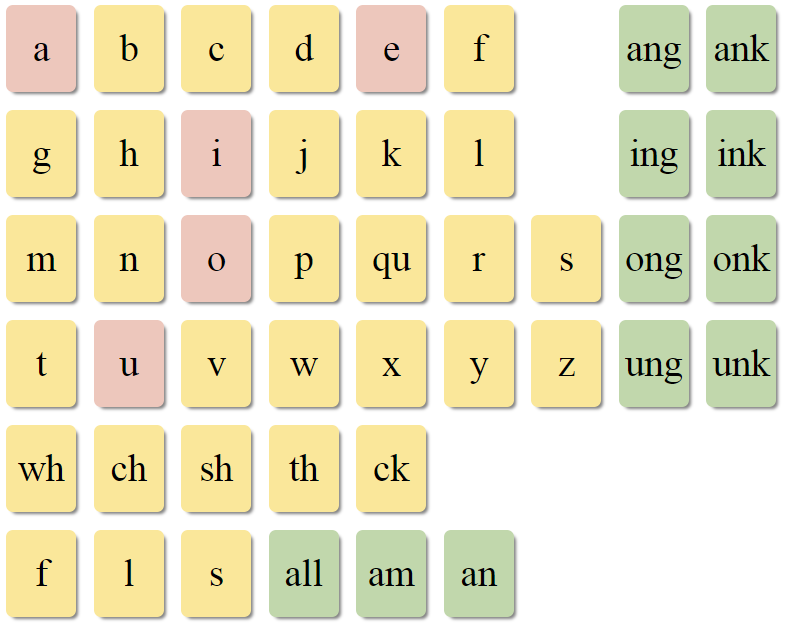 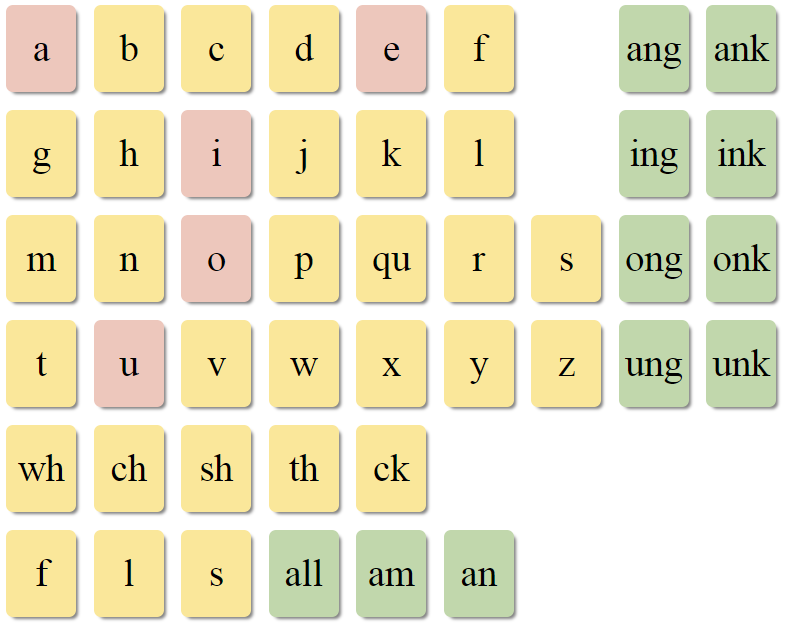 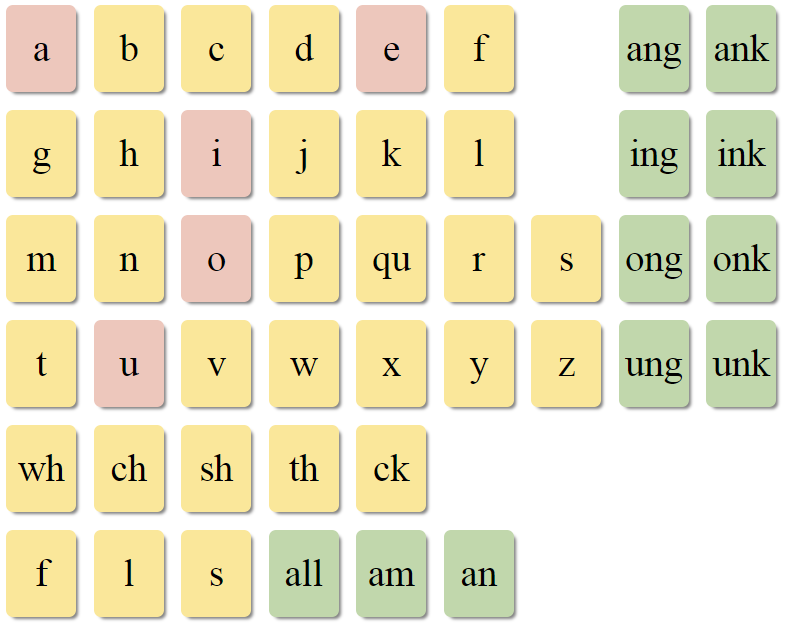 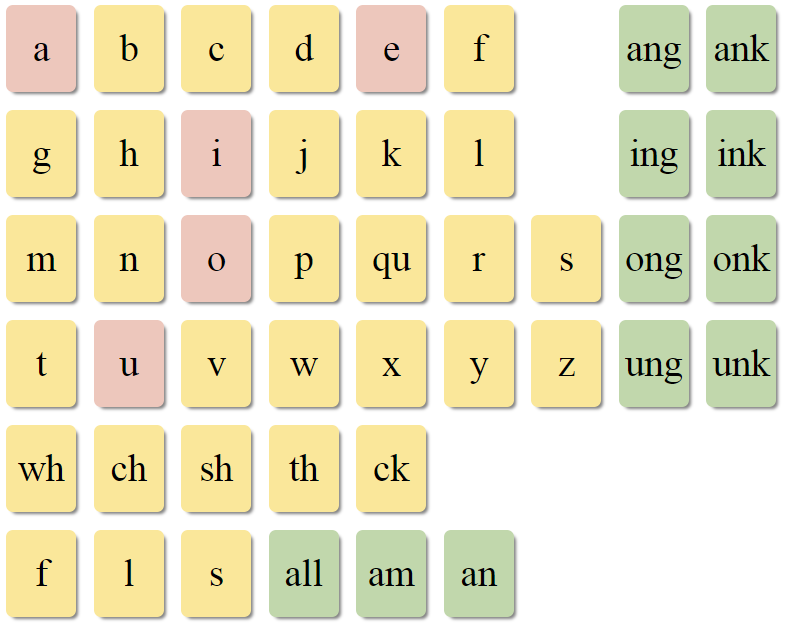 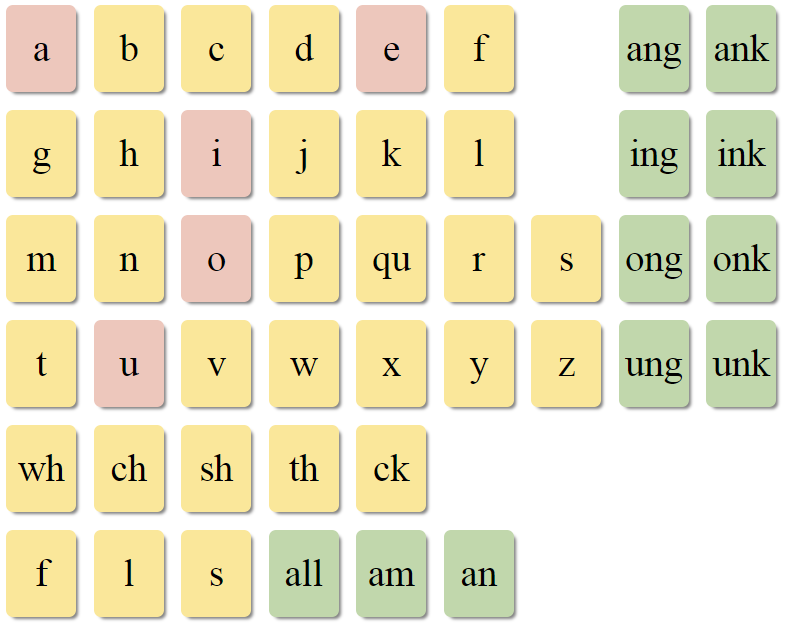 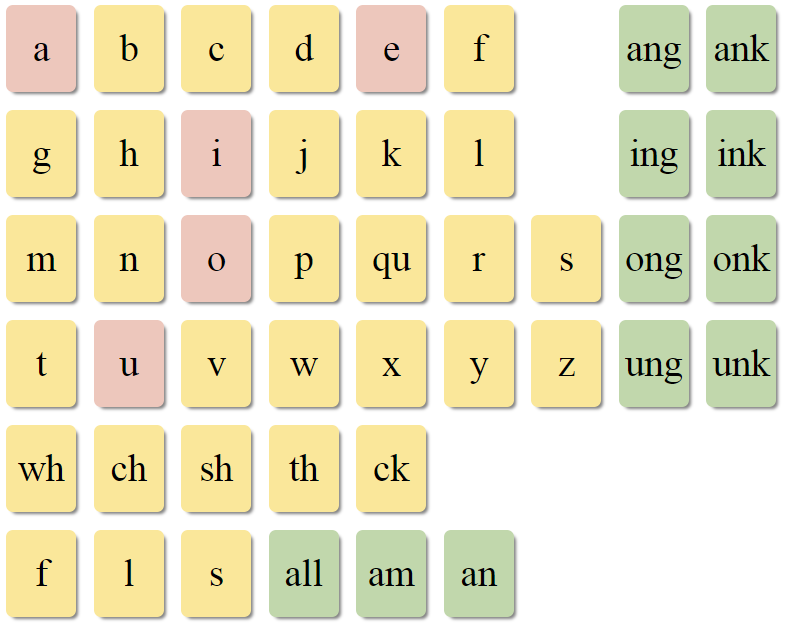 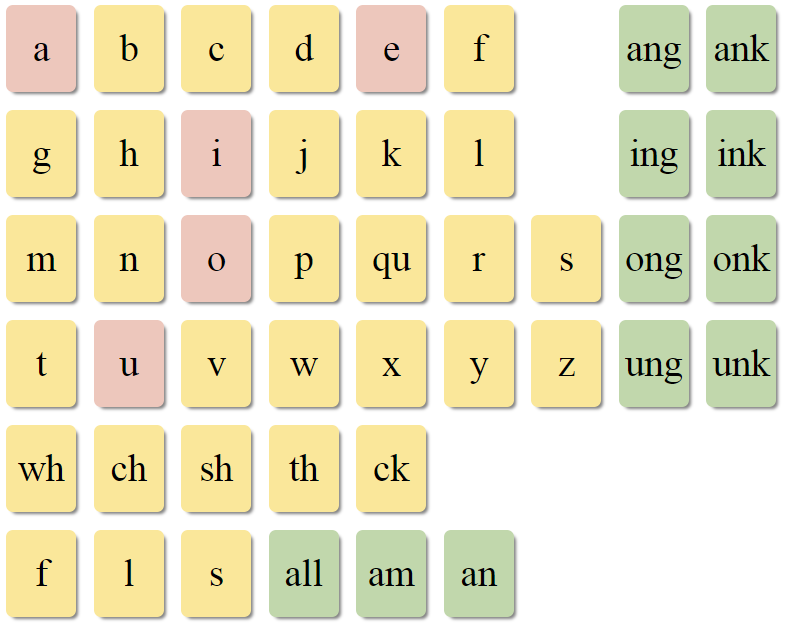 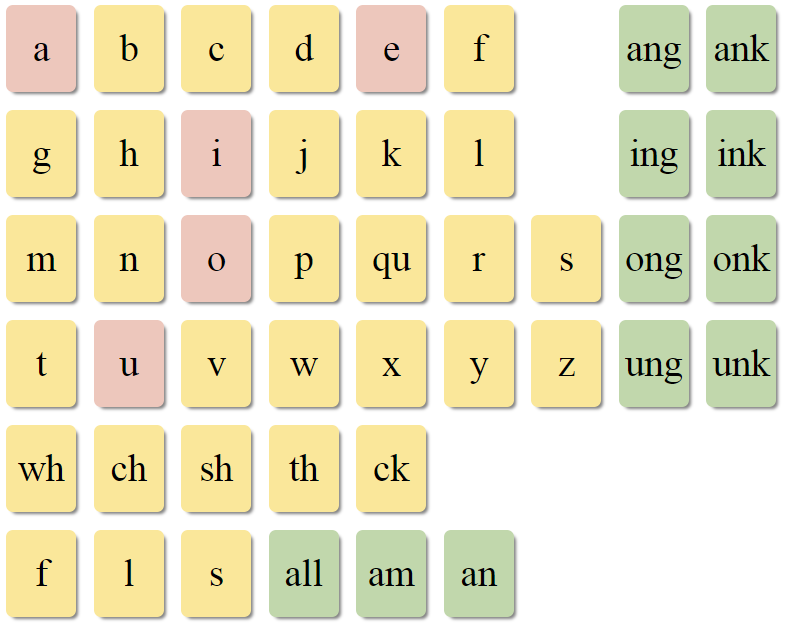 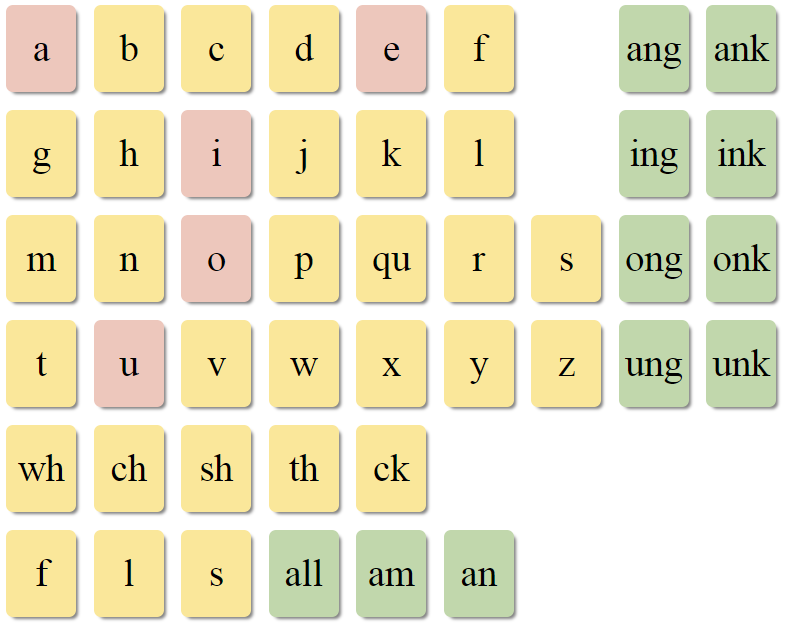 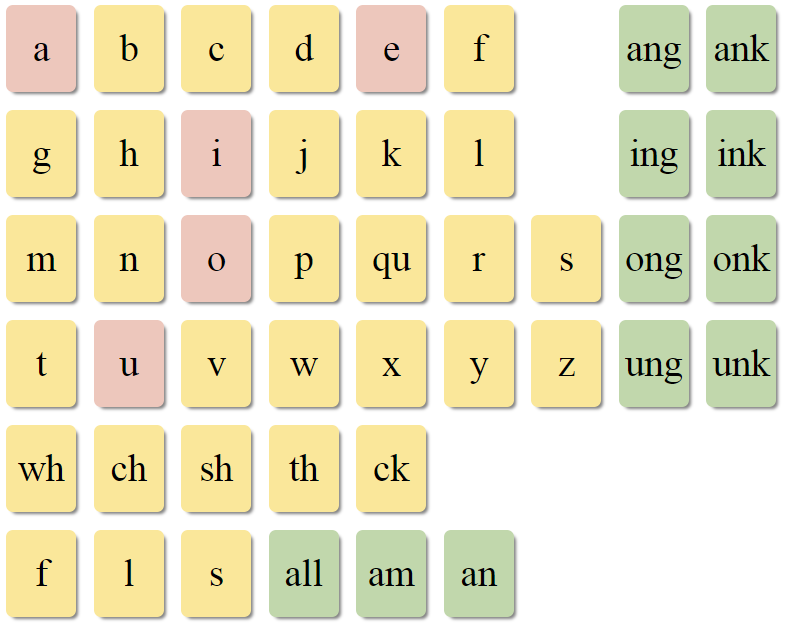 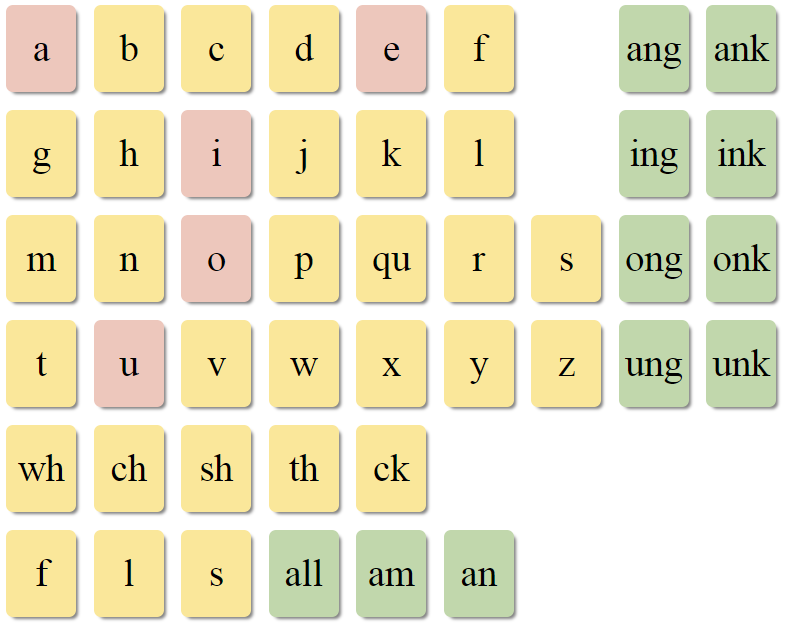 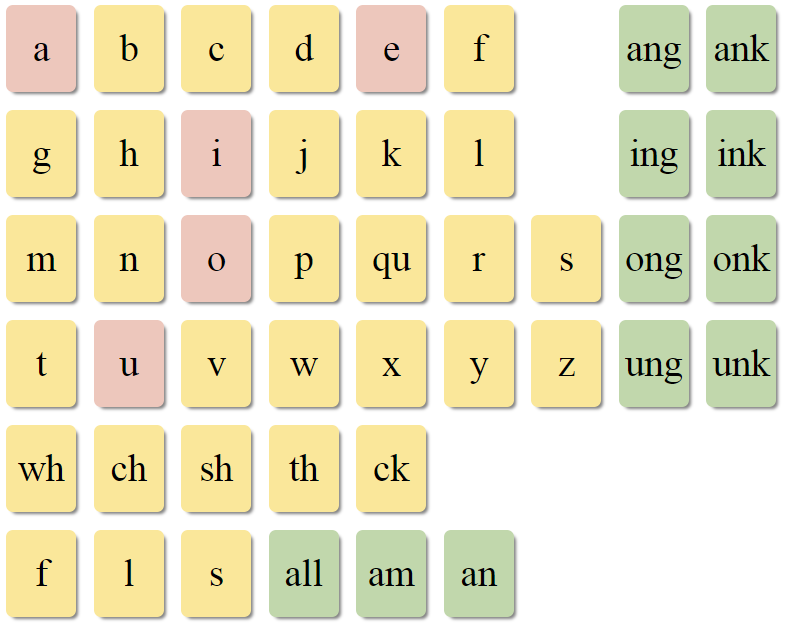 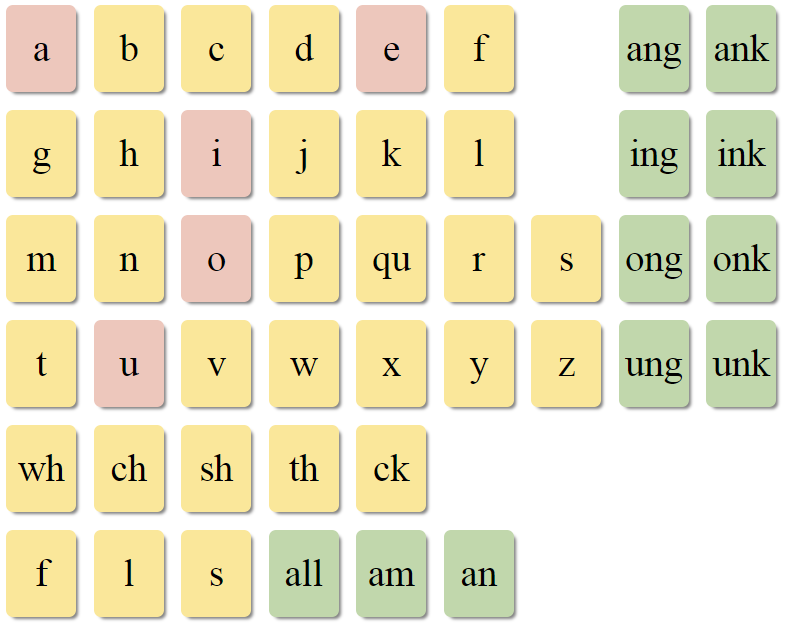 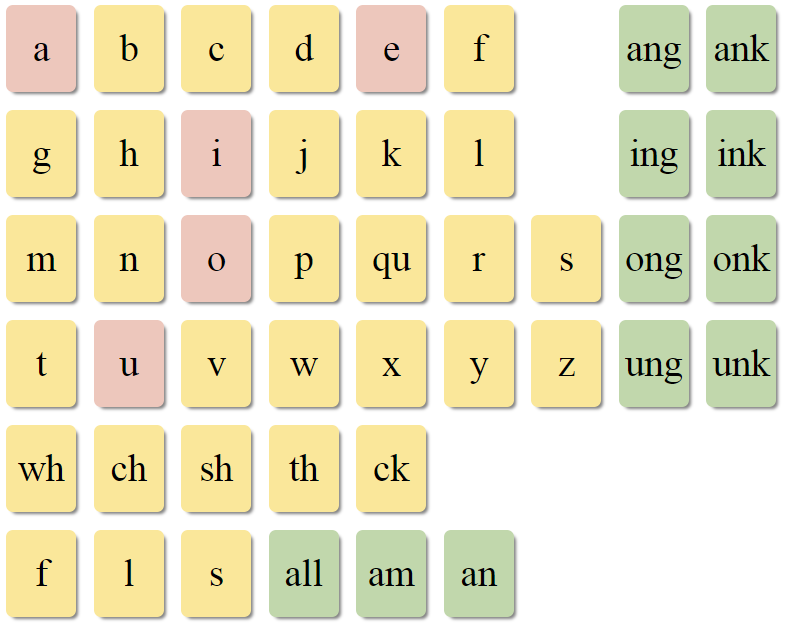 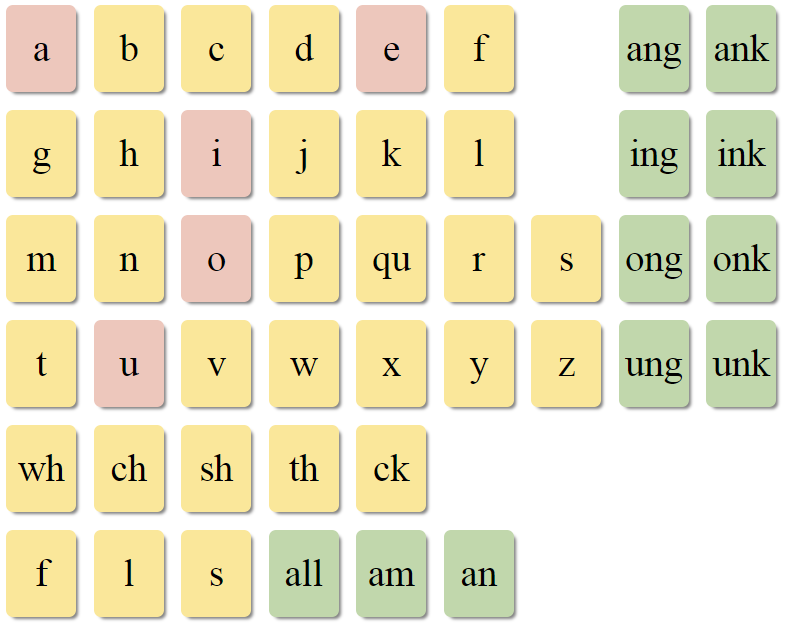 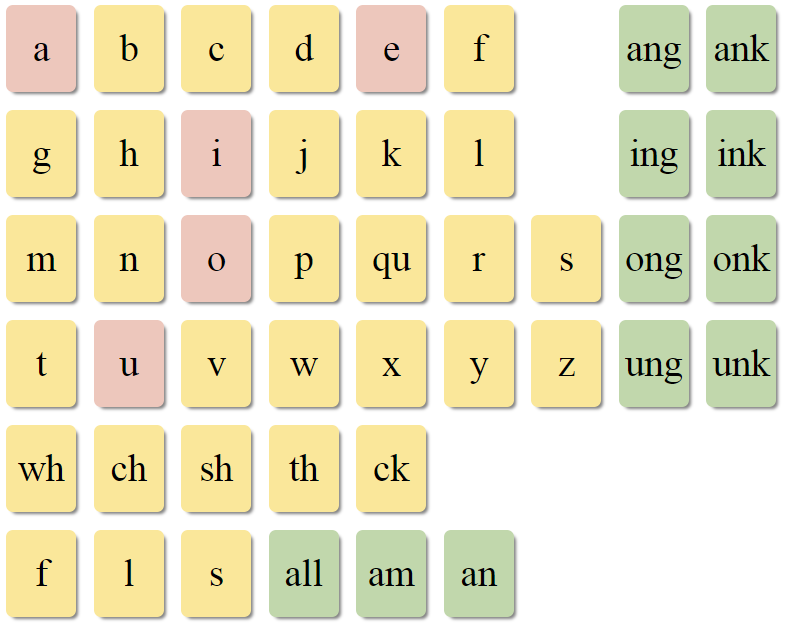 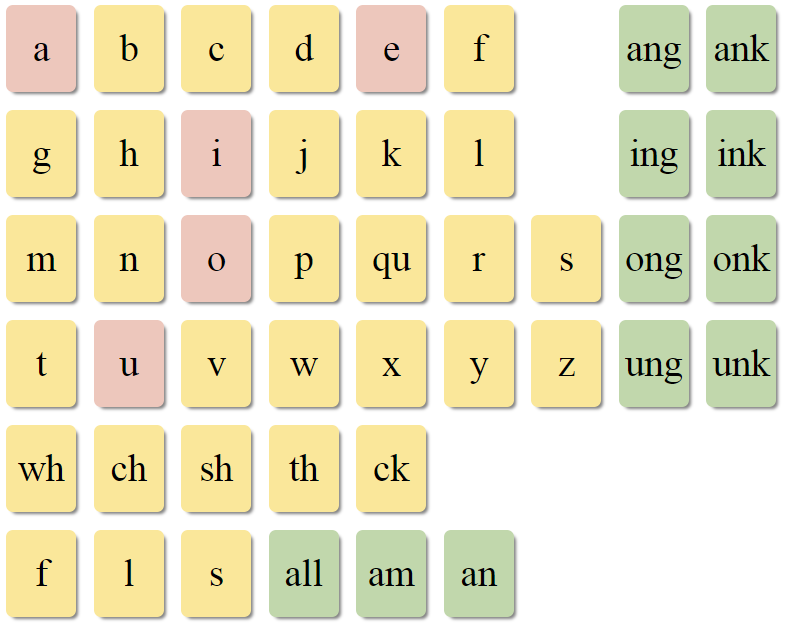 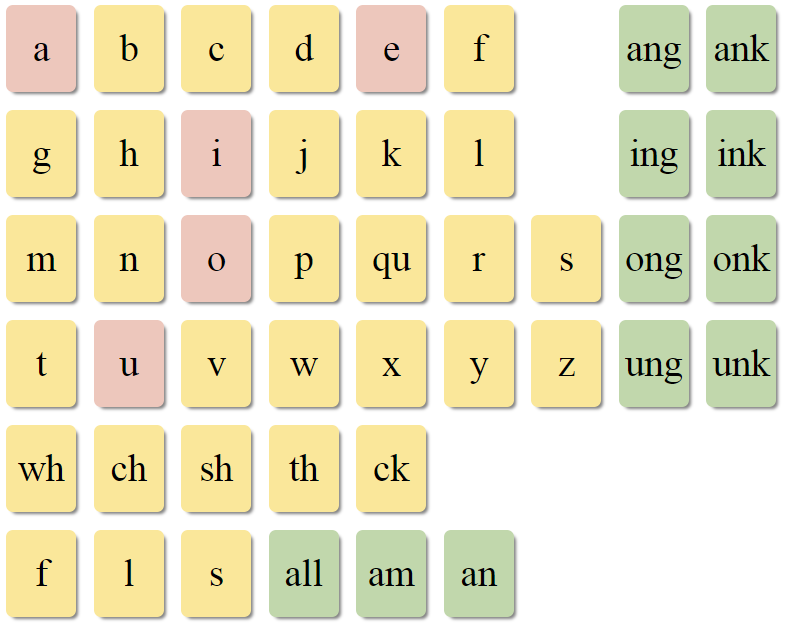 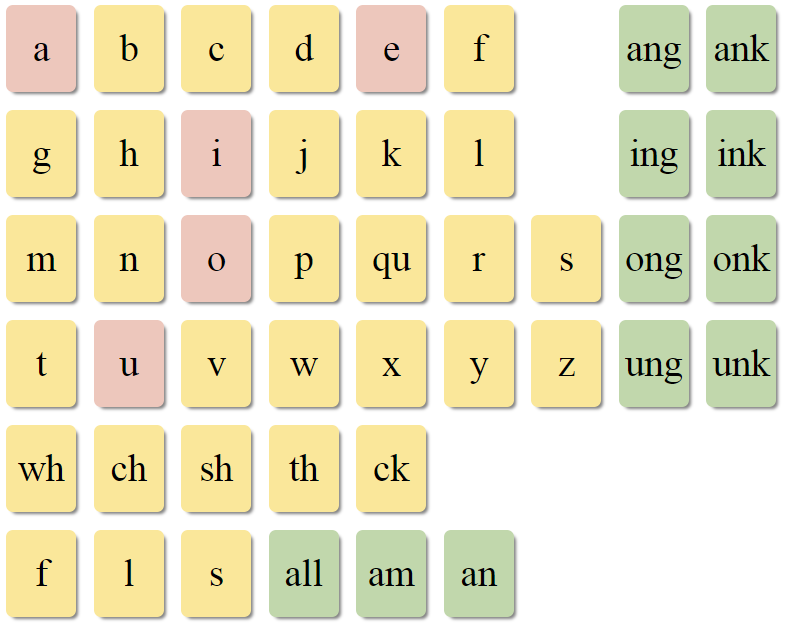 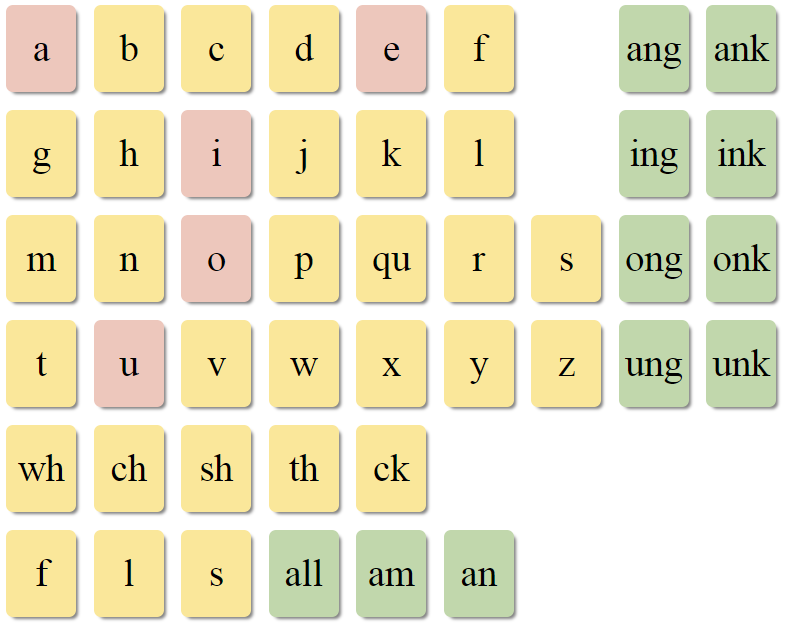 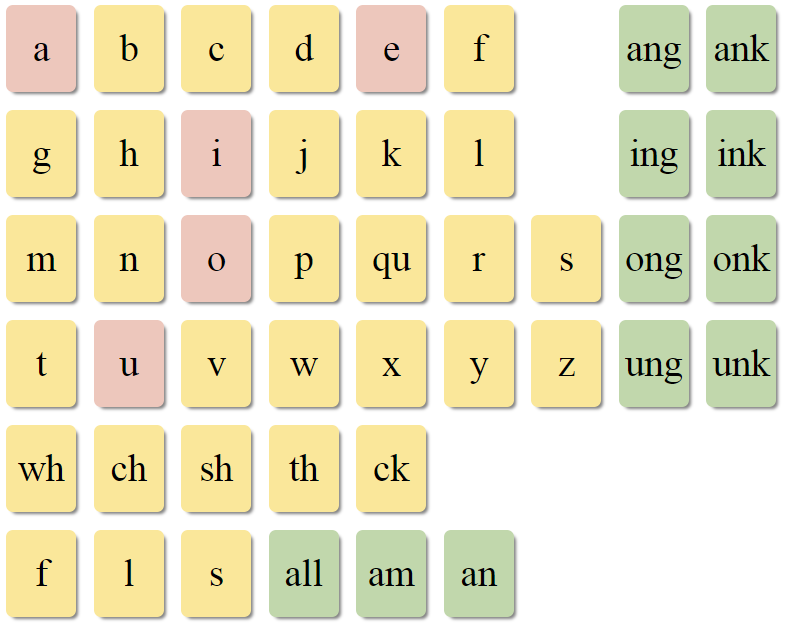 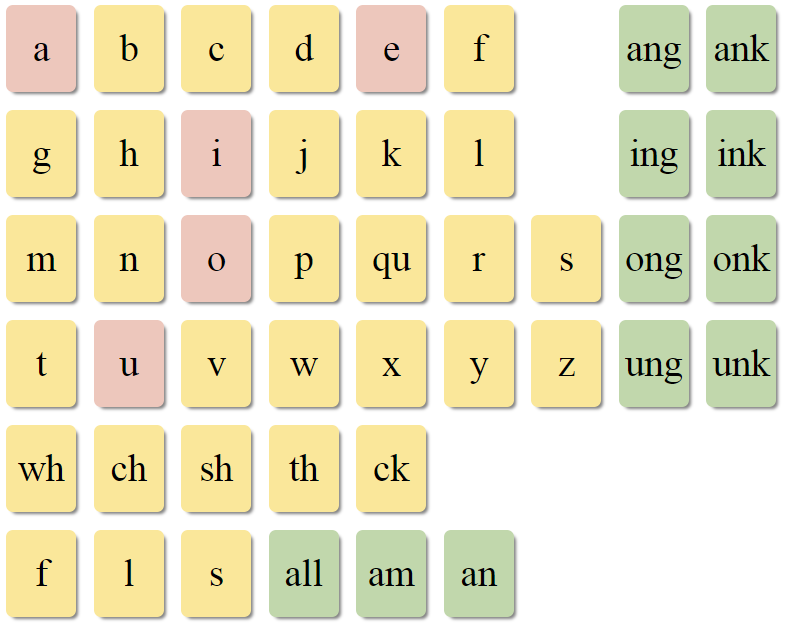 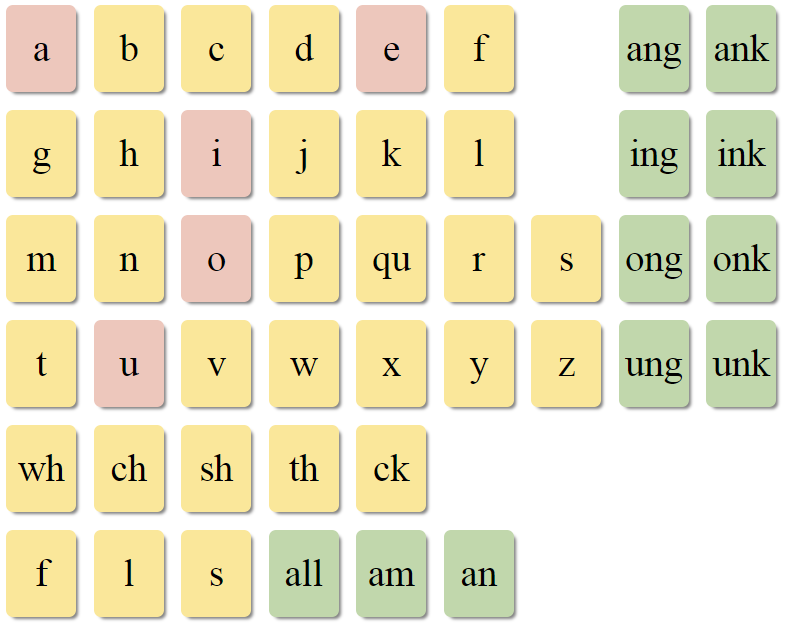 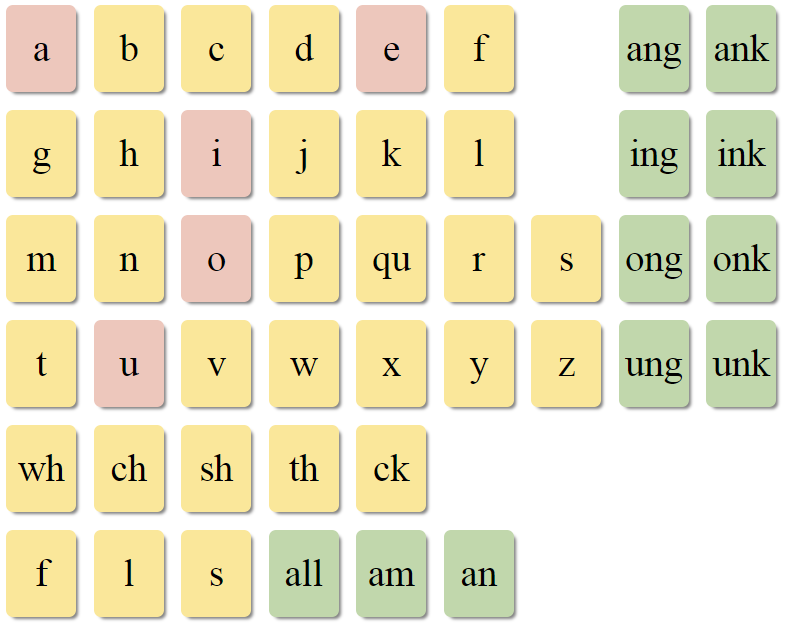 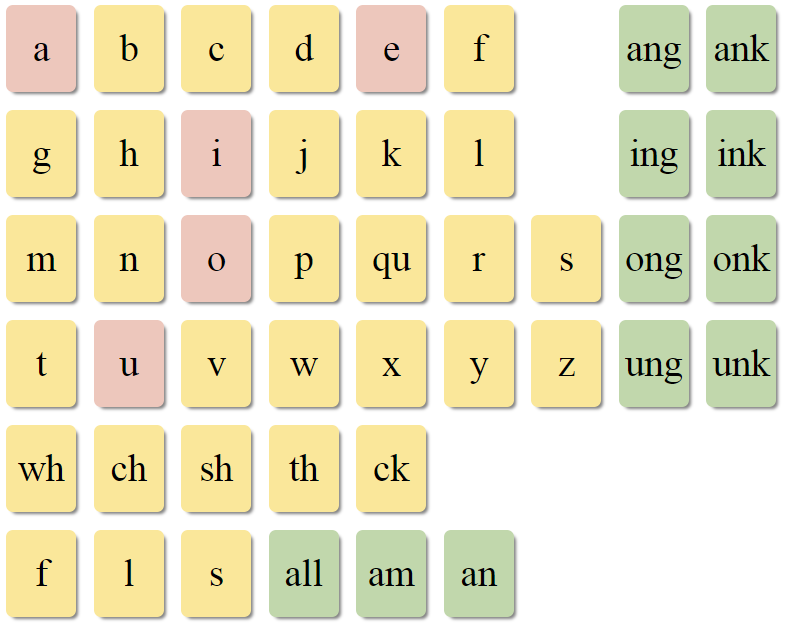 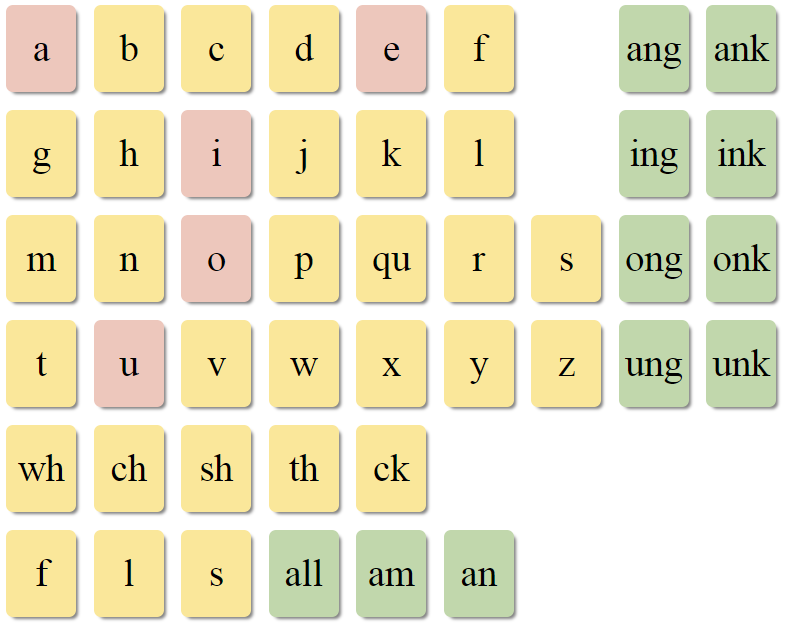 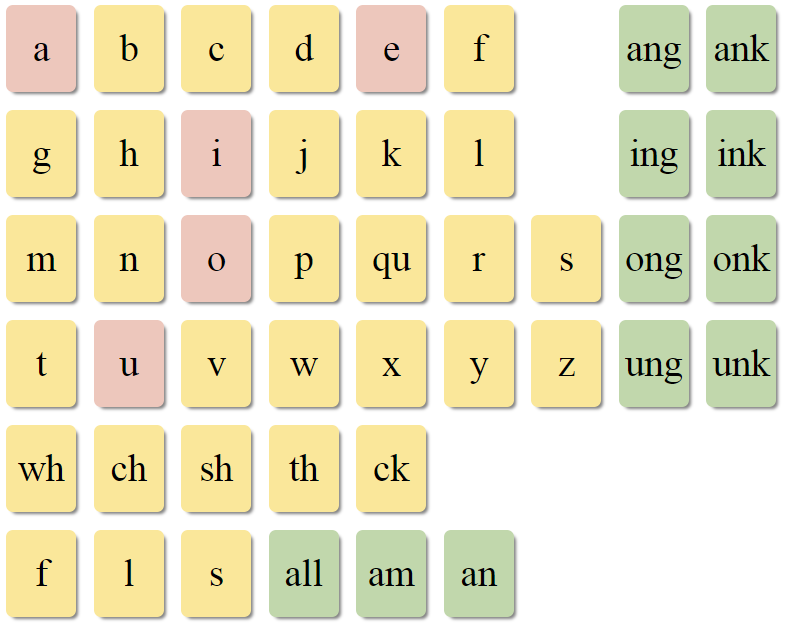 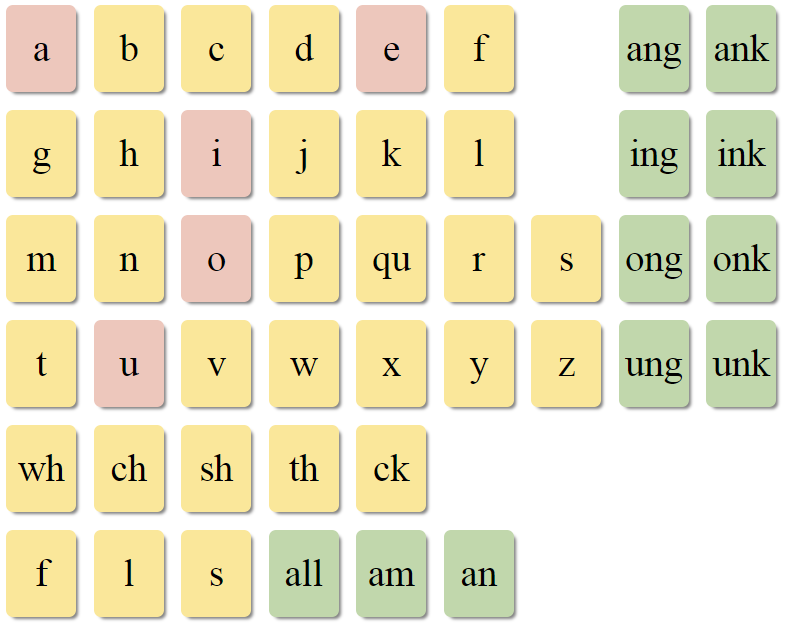 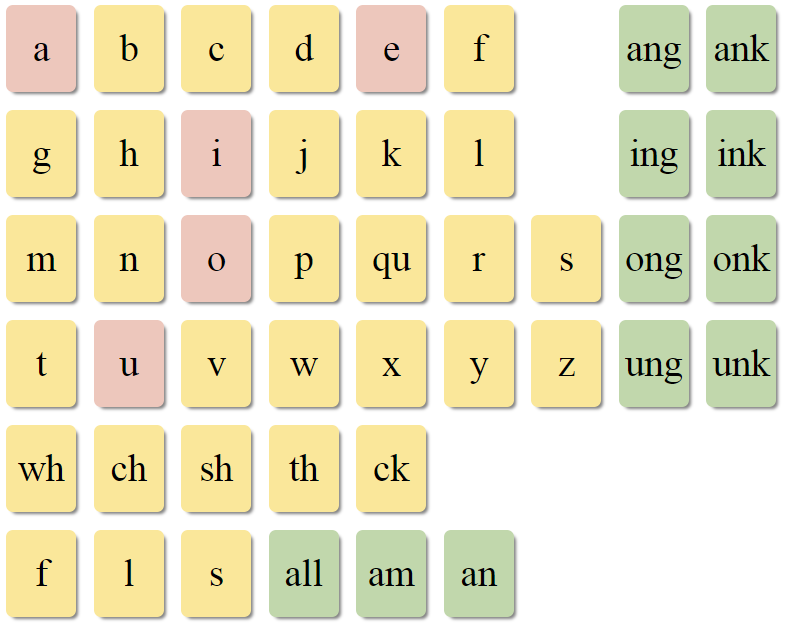 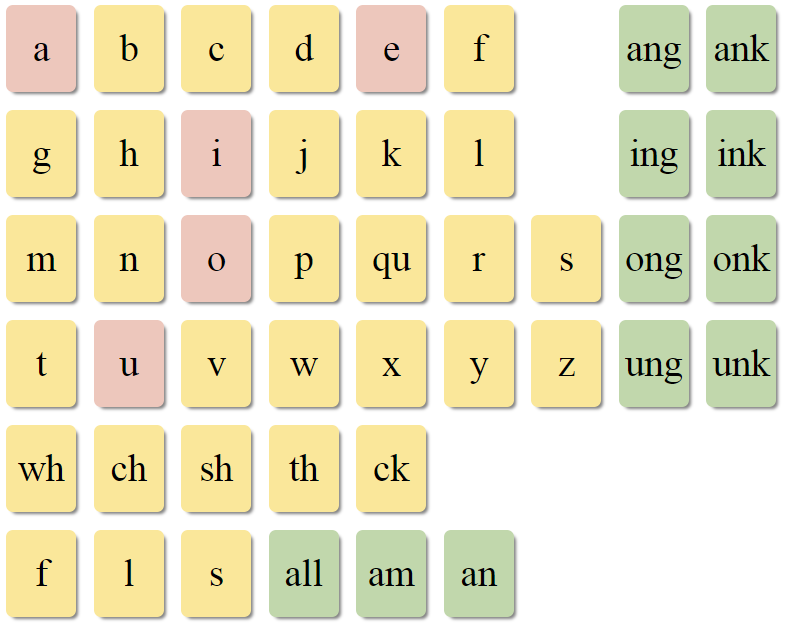 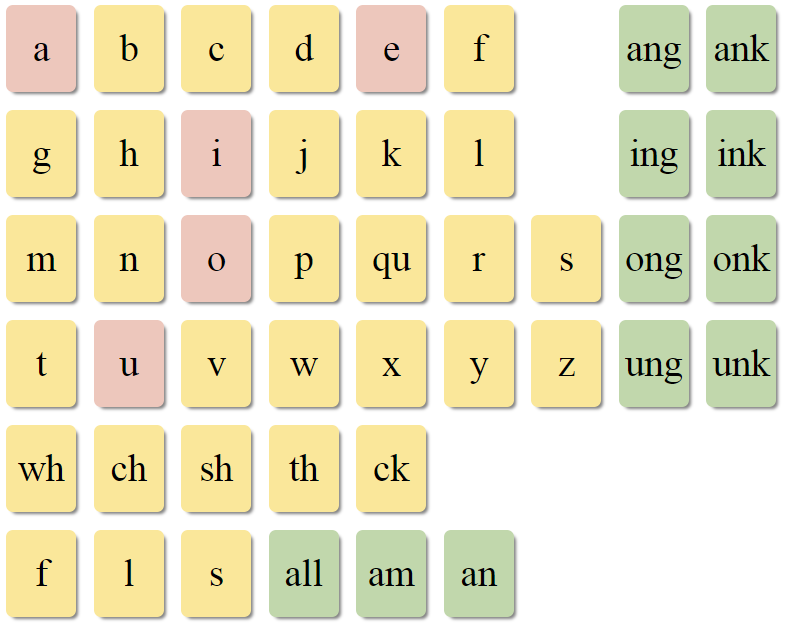 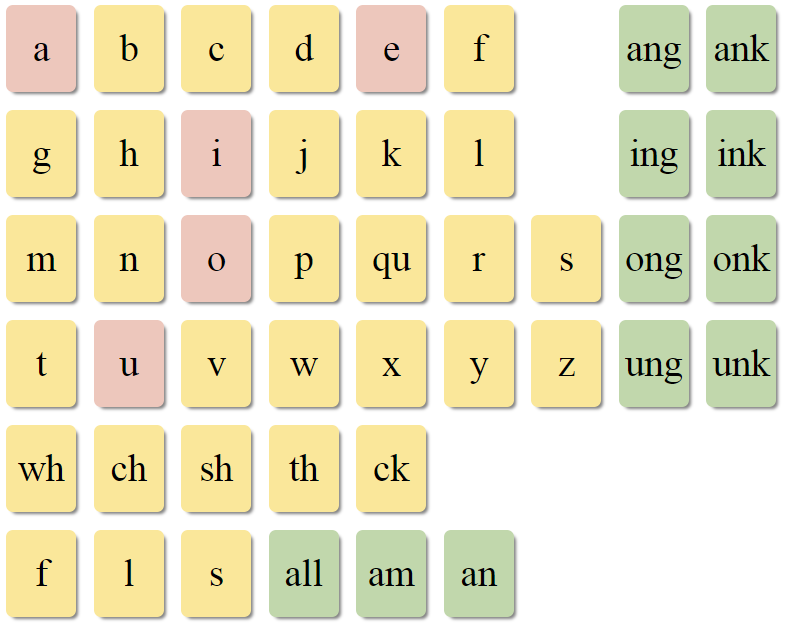 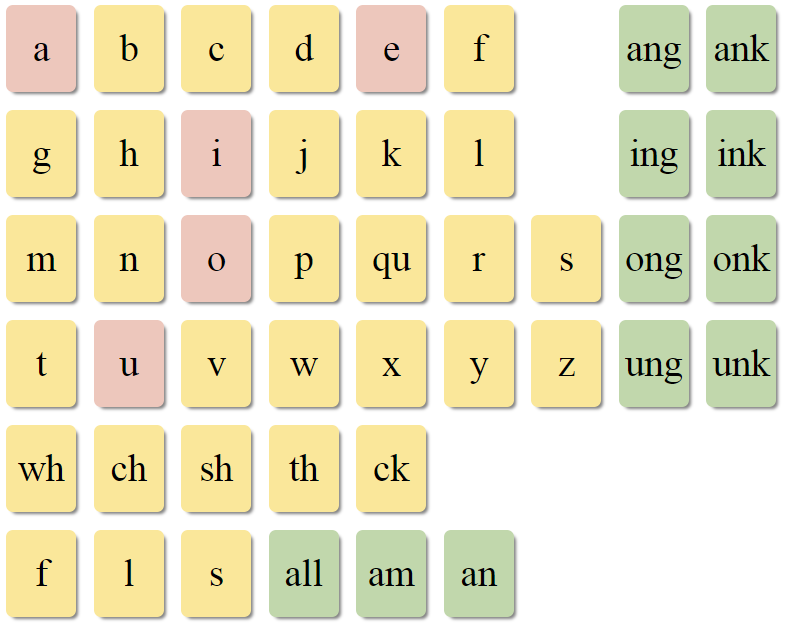 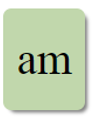 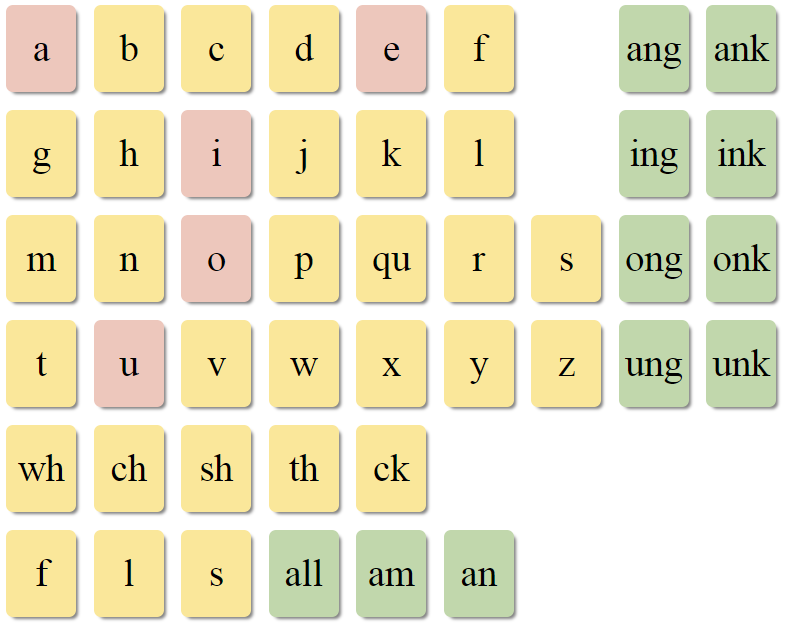 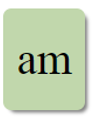 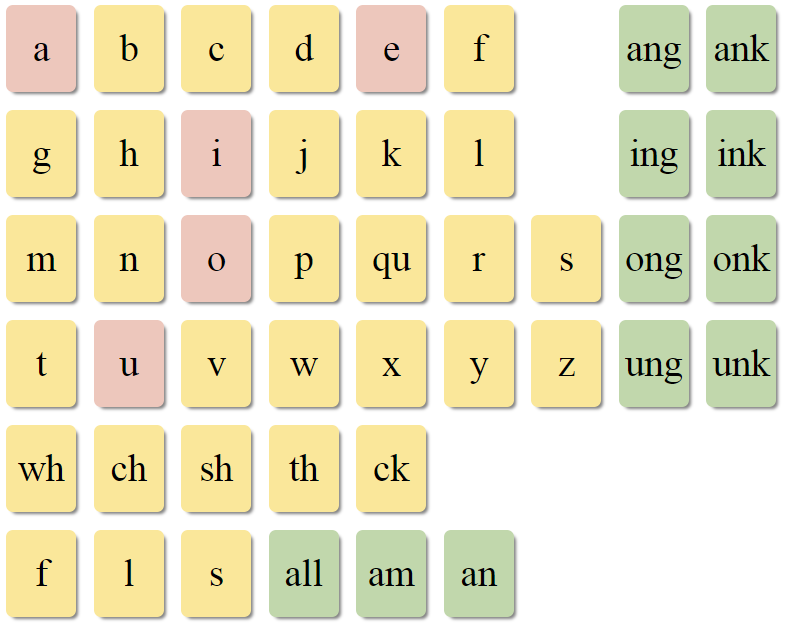 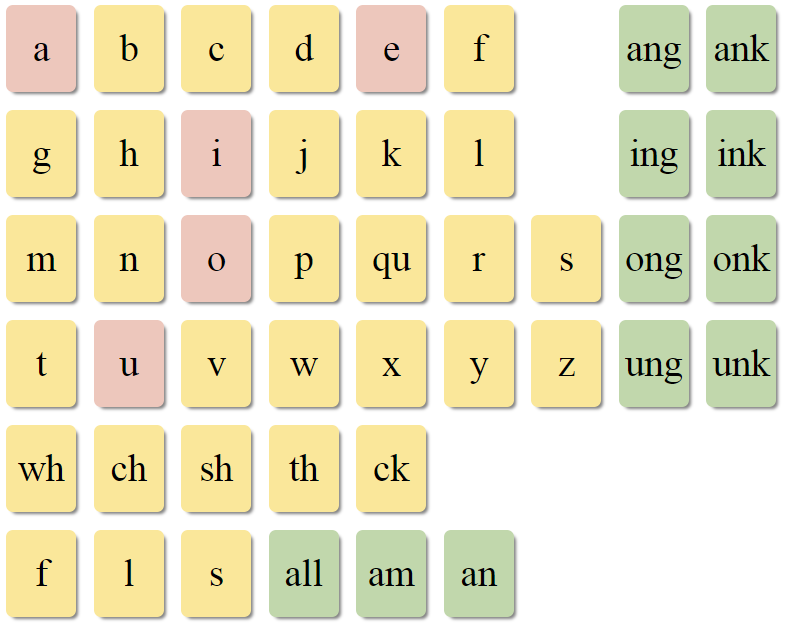 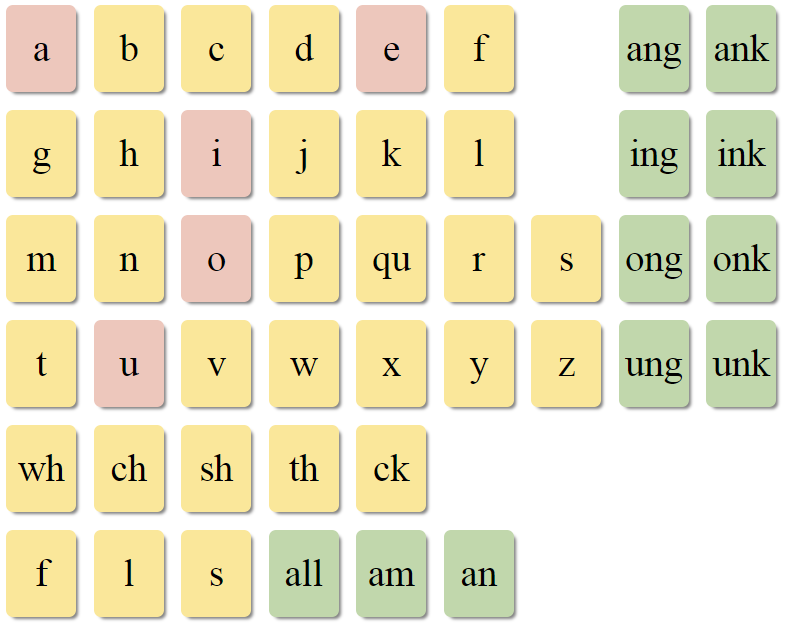 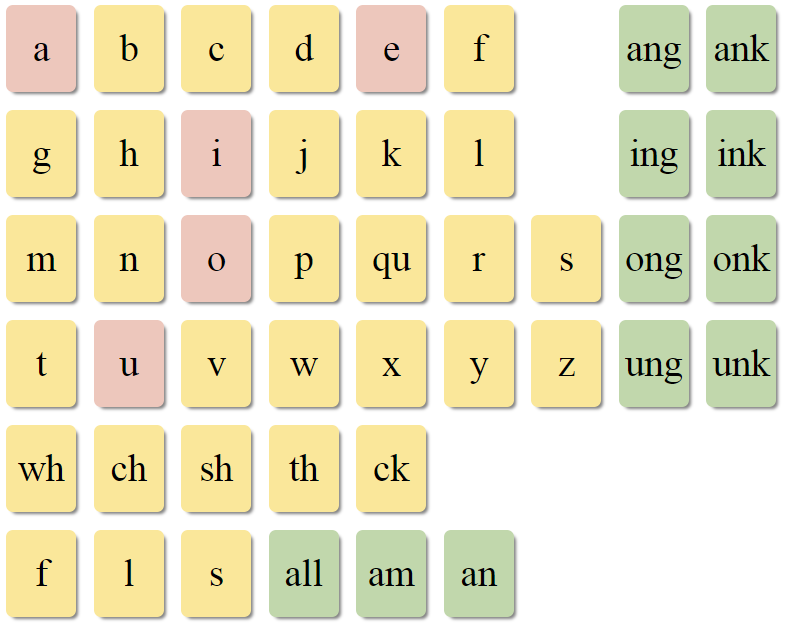 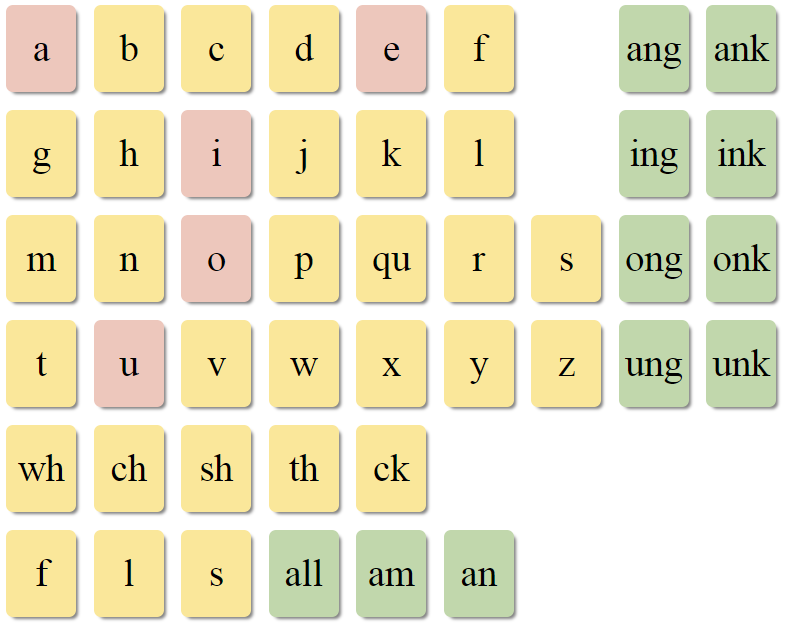 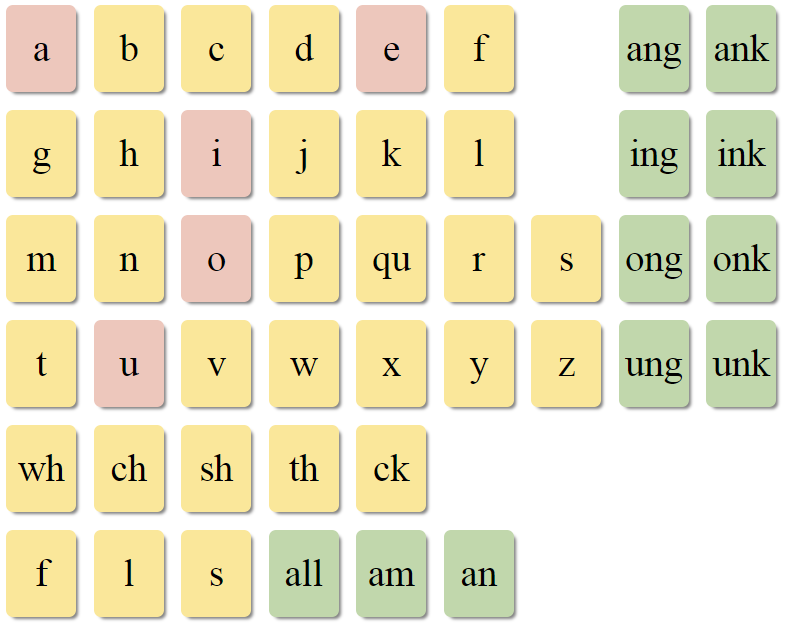 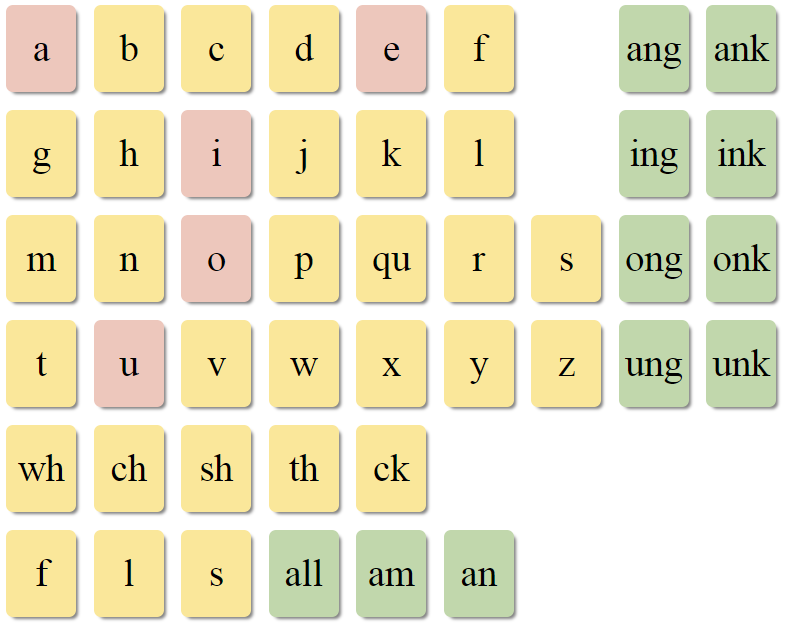 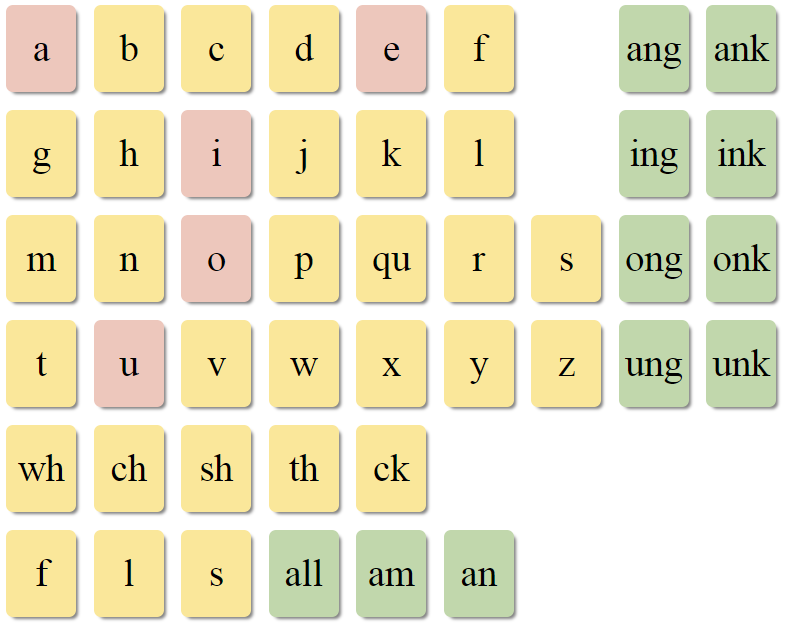 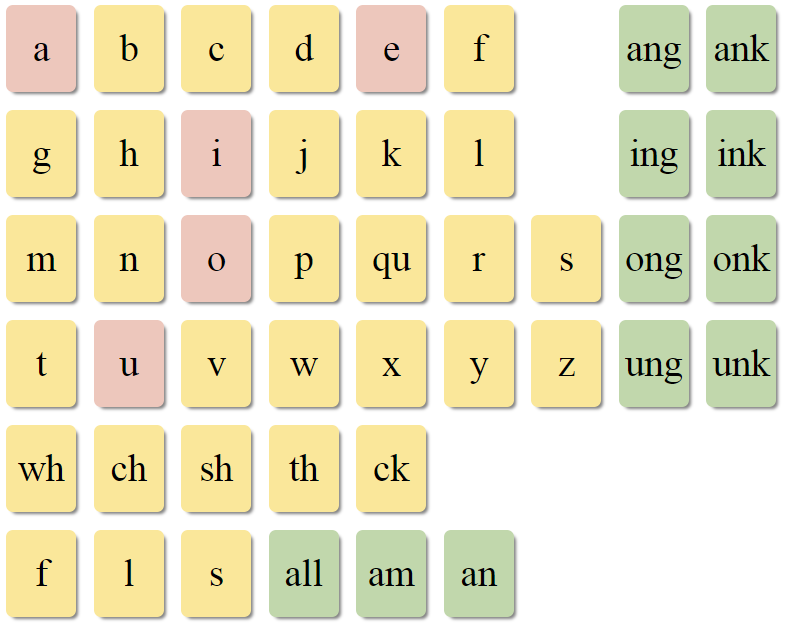 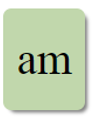 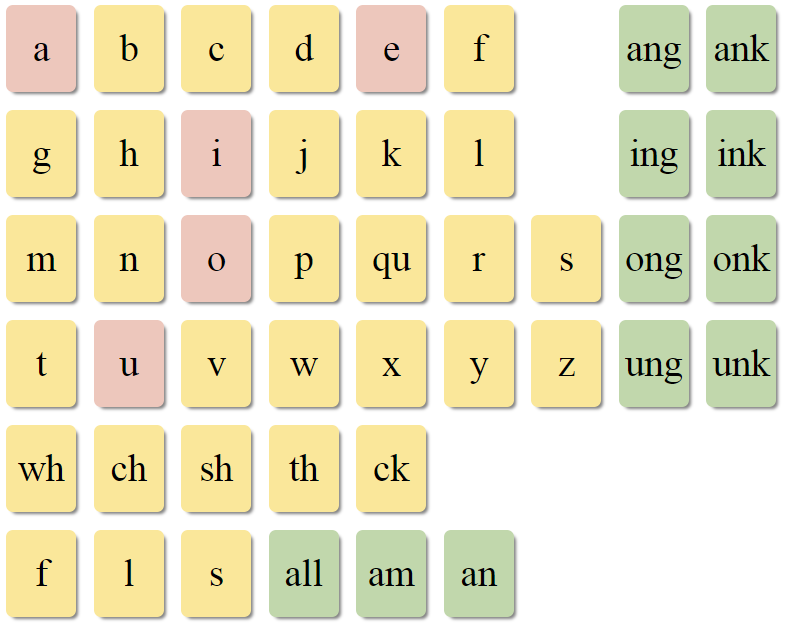 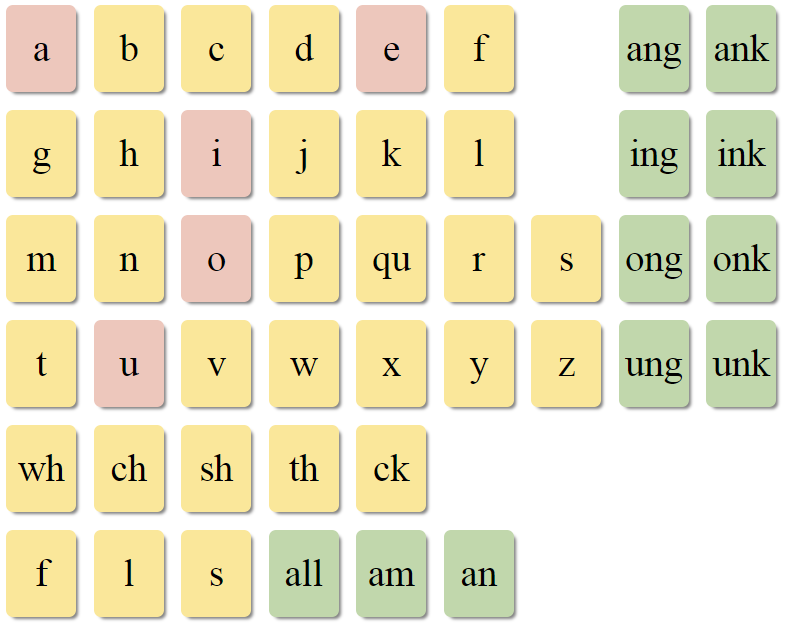 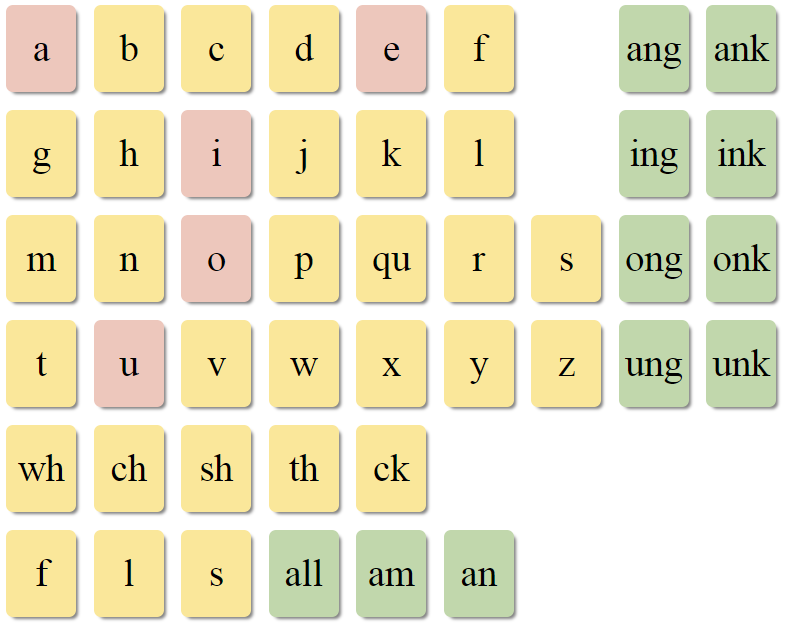 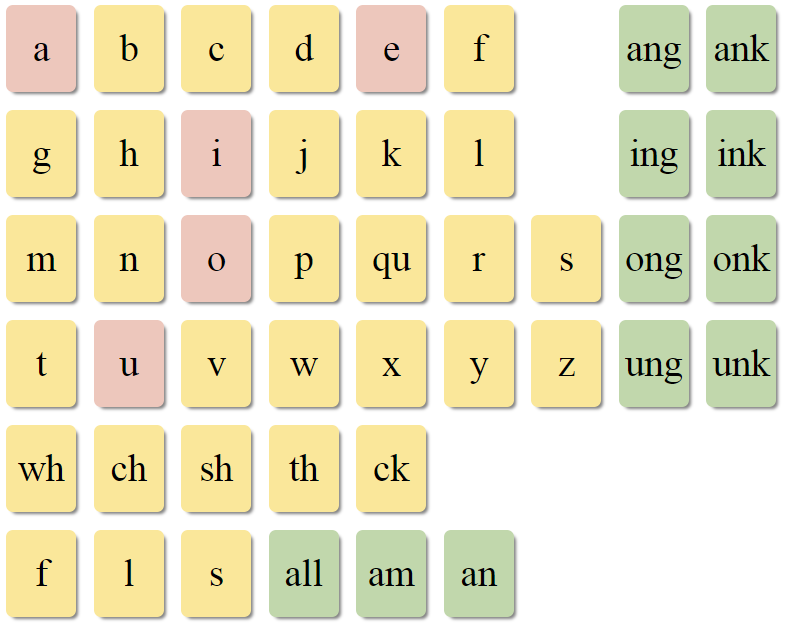 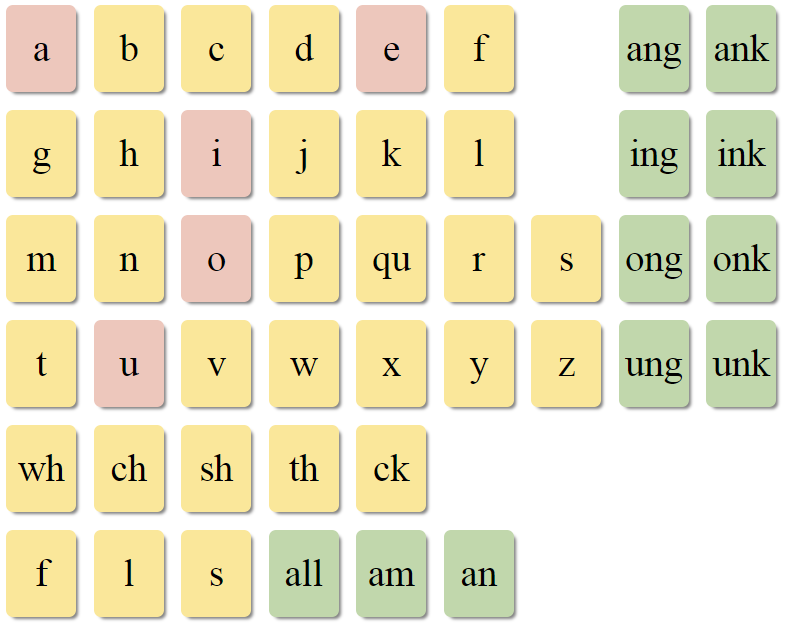 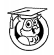 Standard Sound Cards | Units 7-14
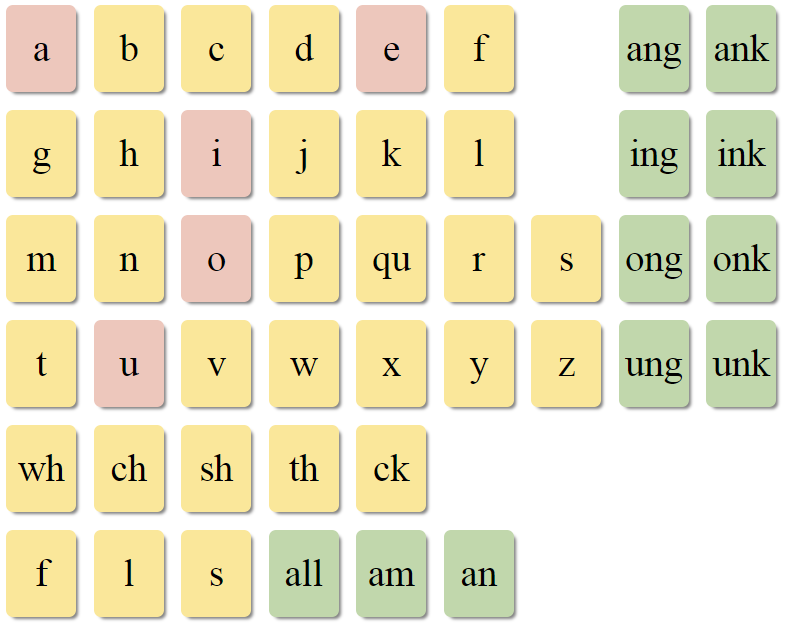 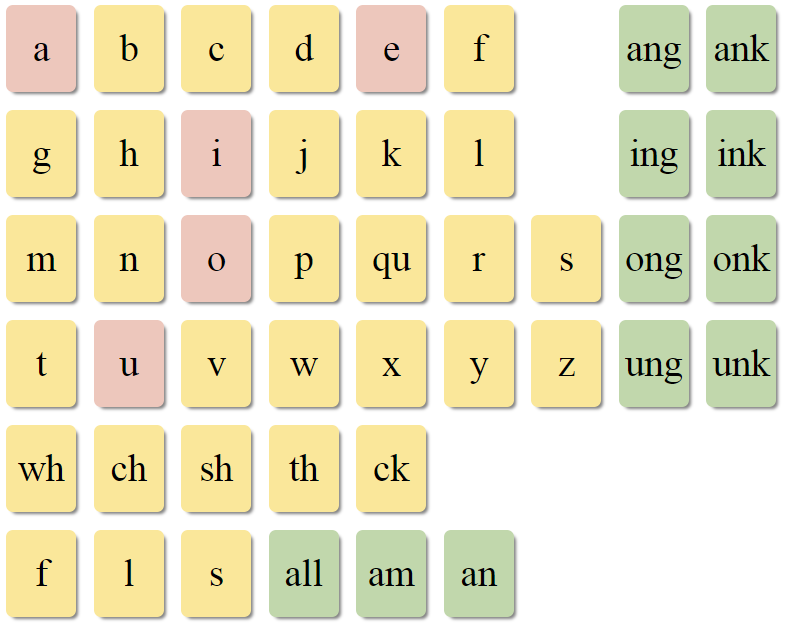 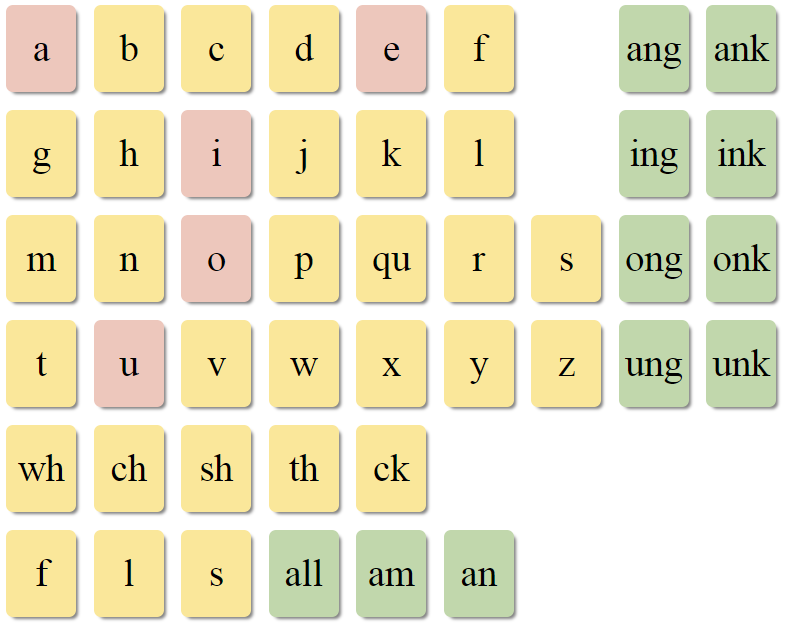 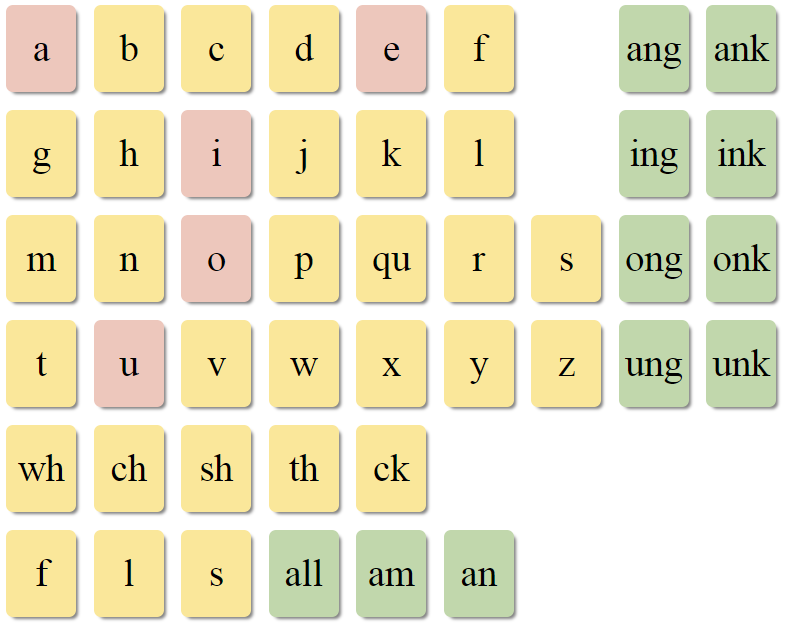 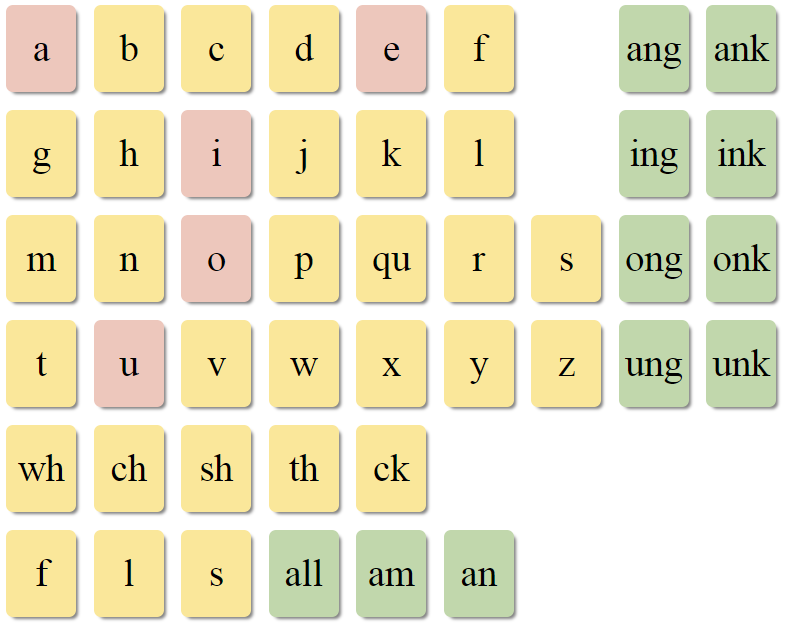 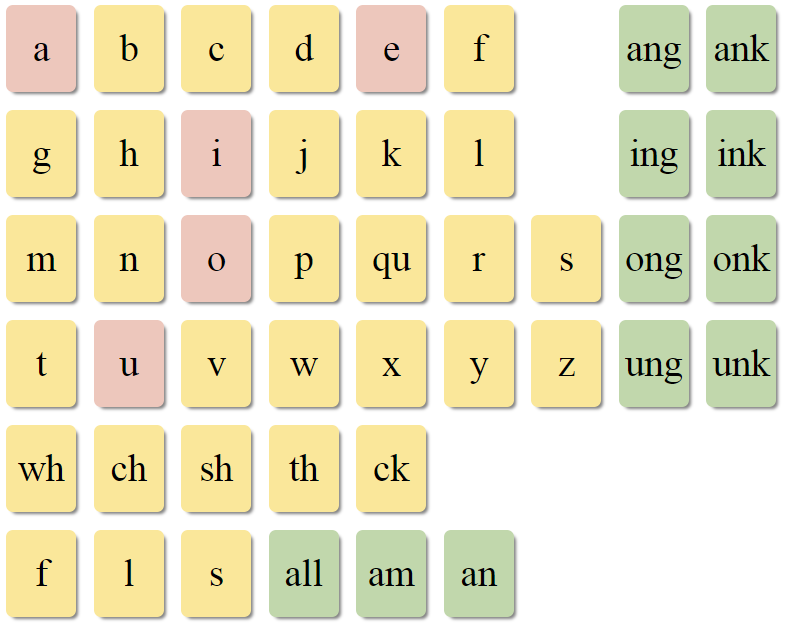 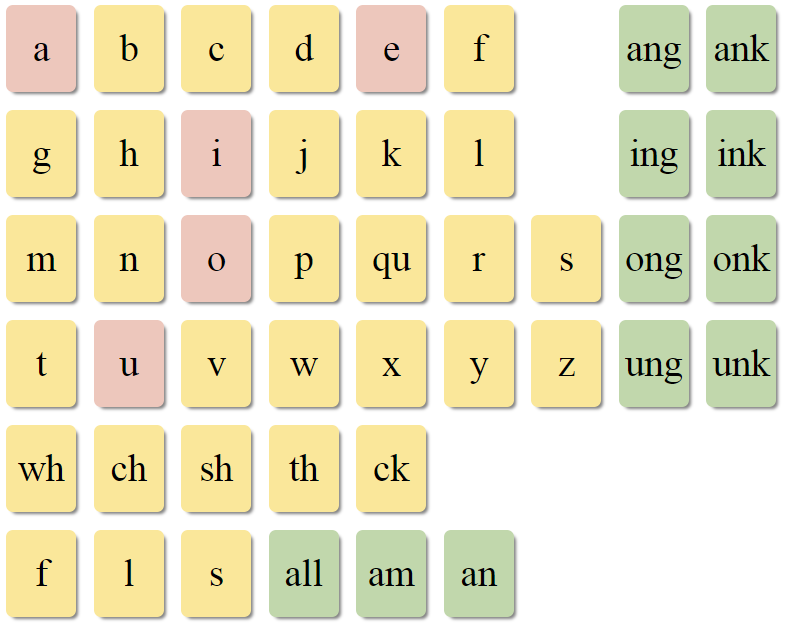 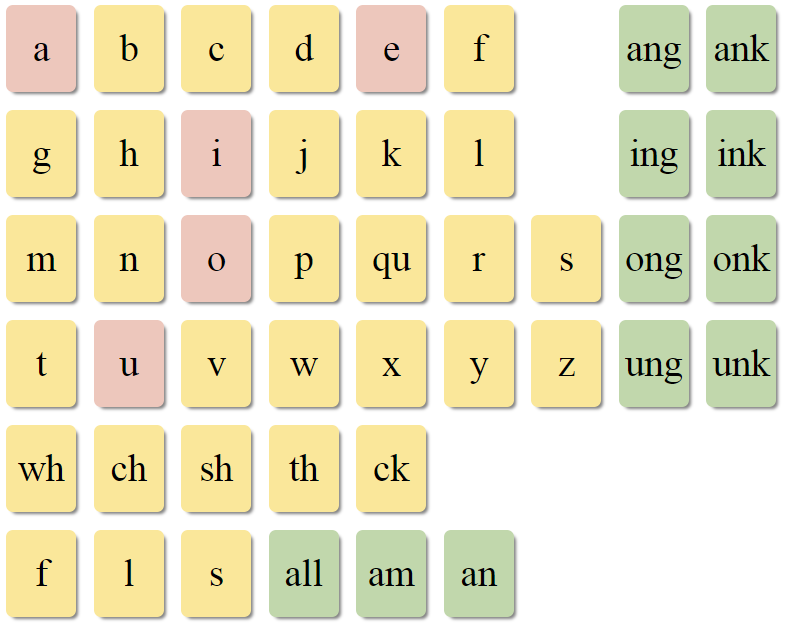 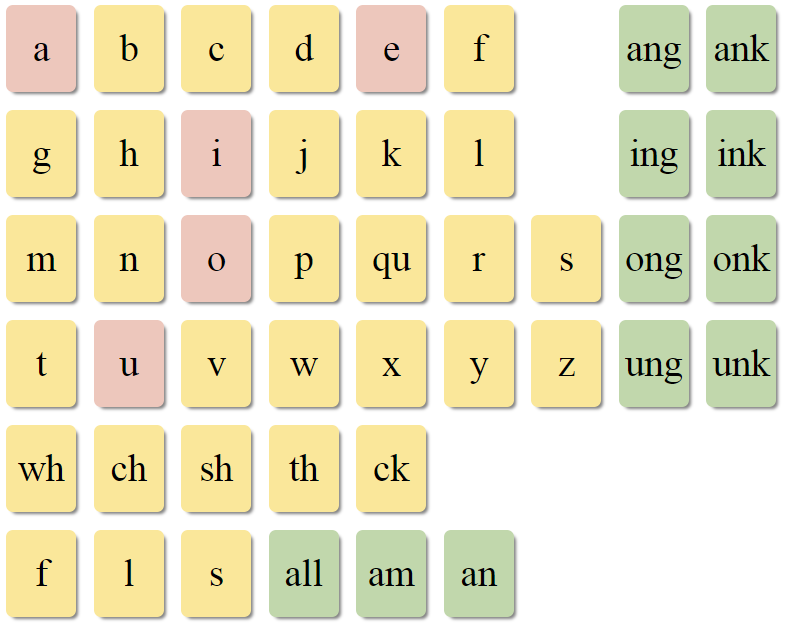 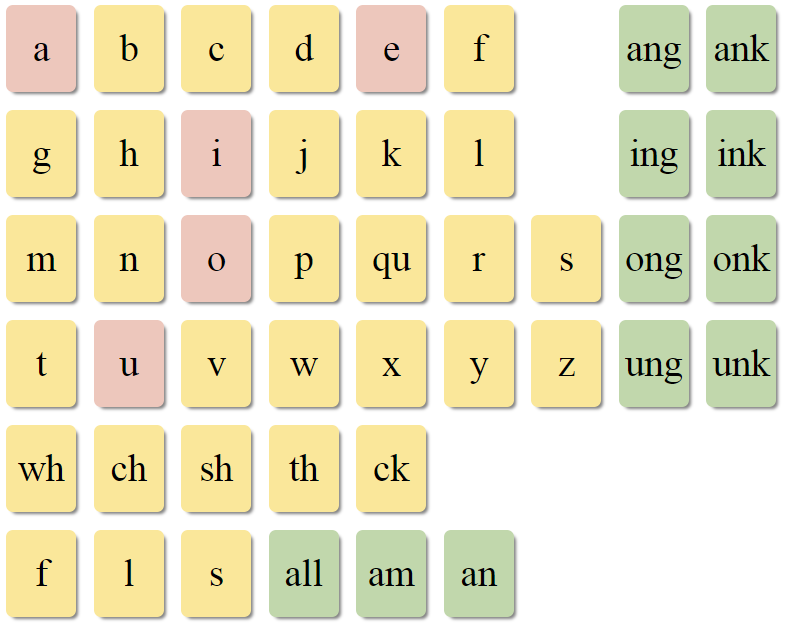 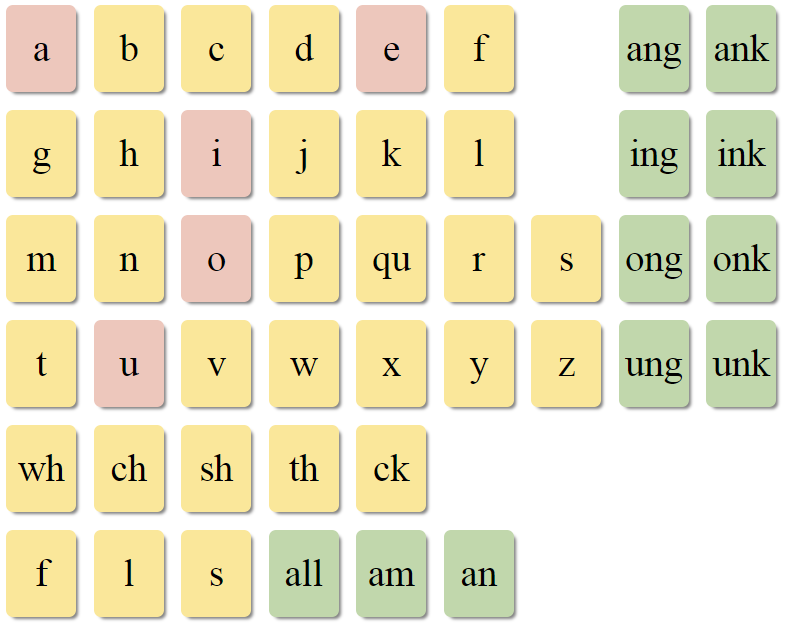 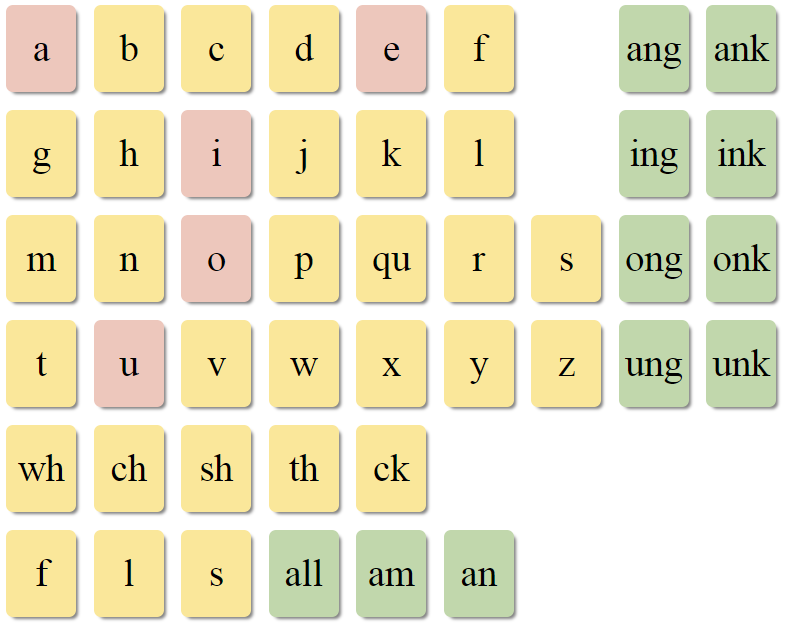 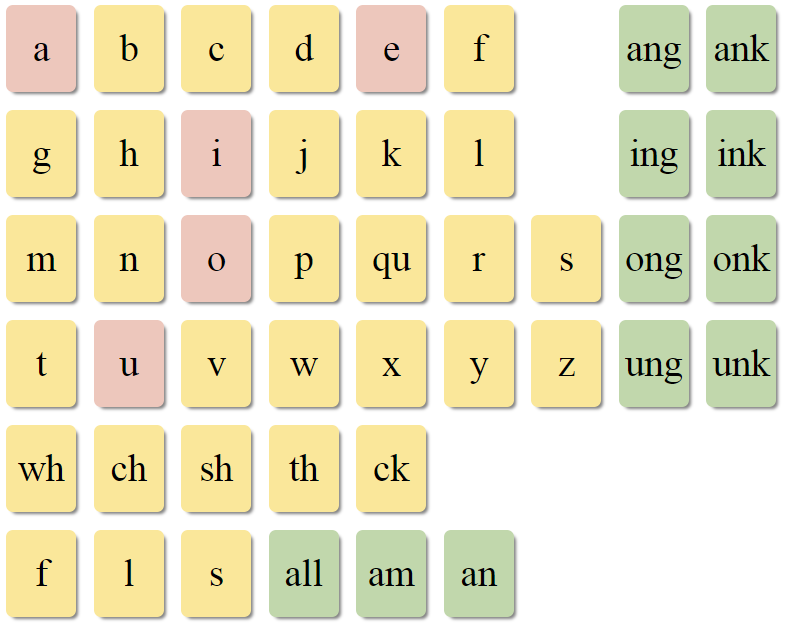 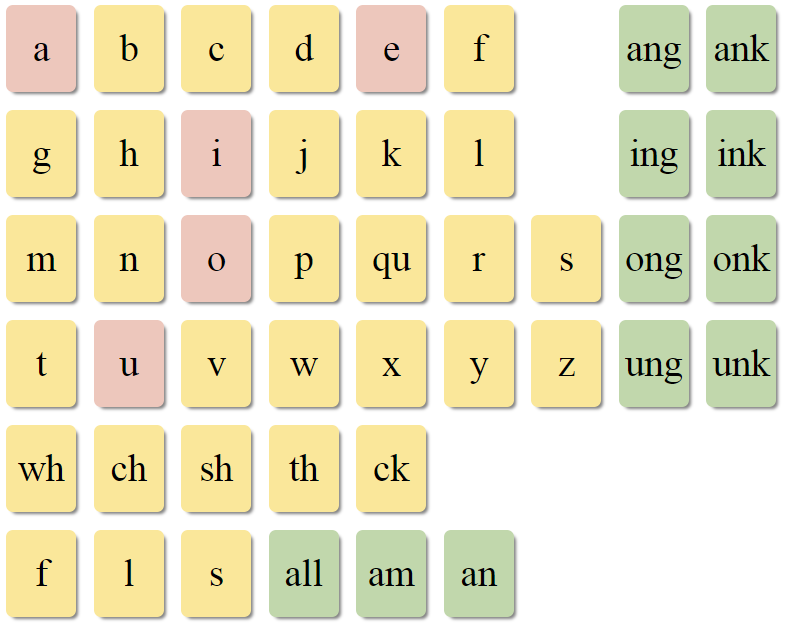 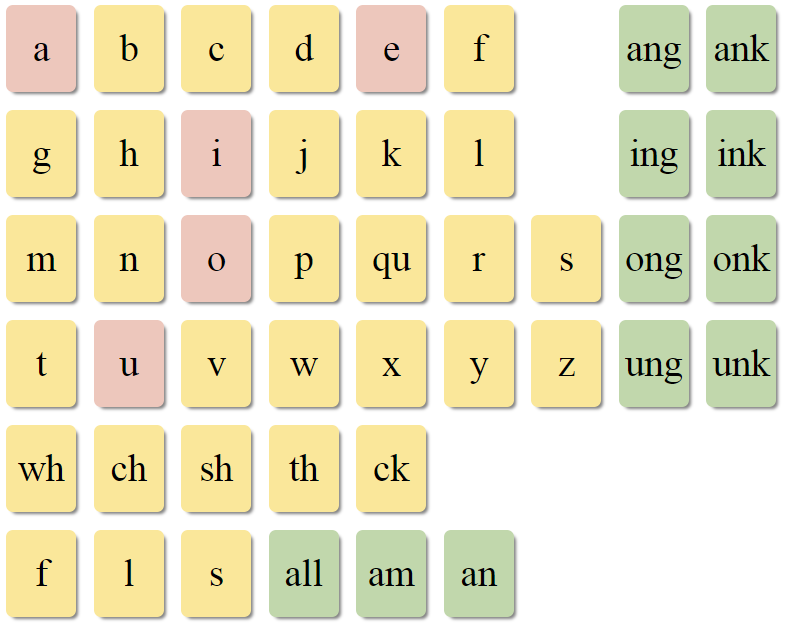 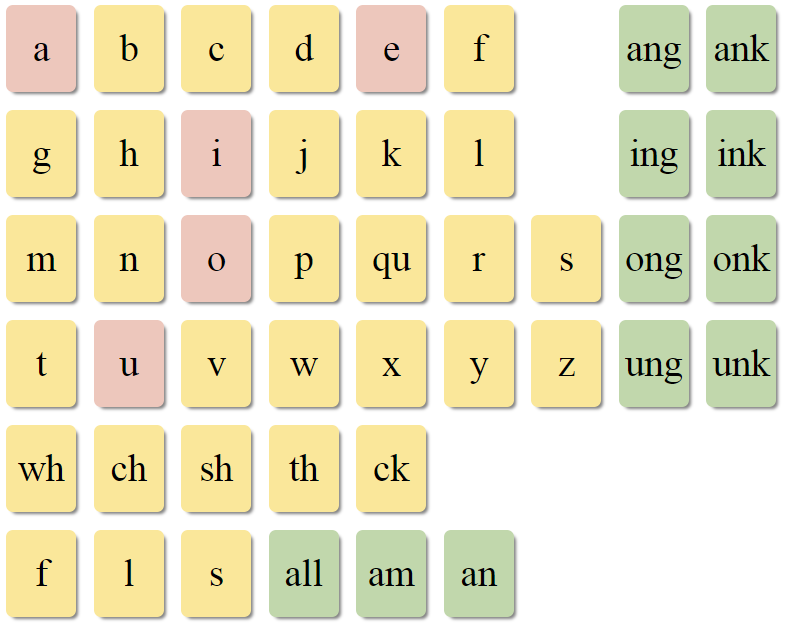 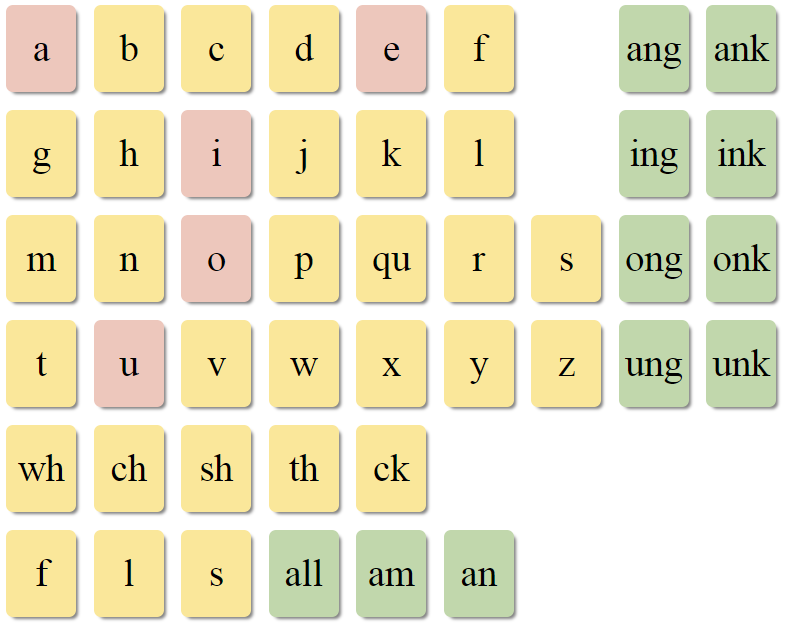 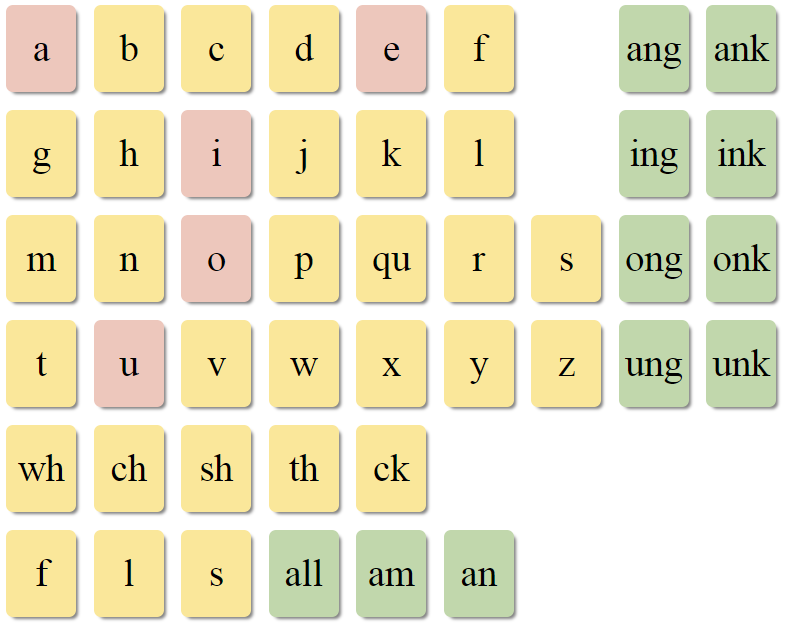 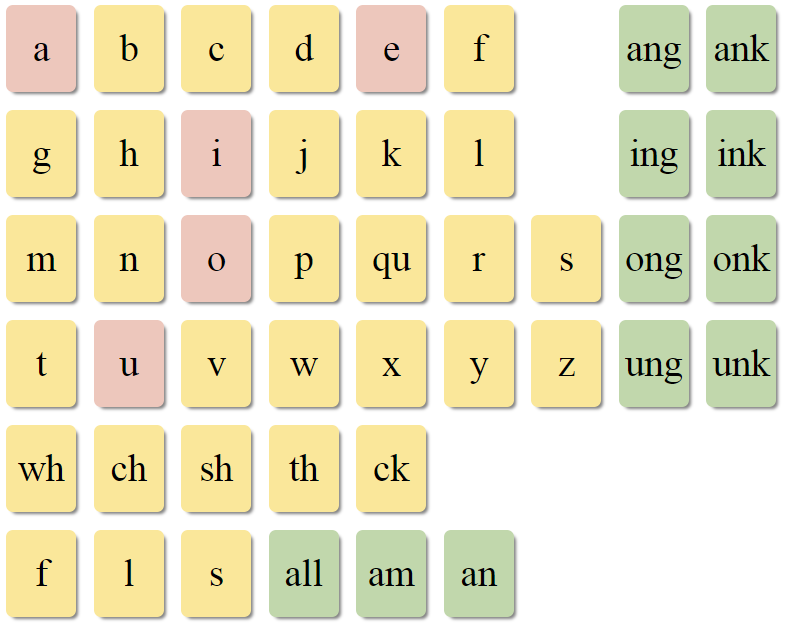 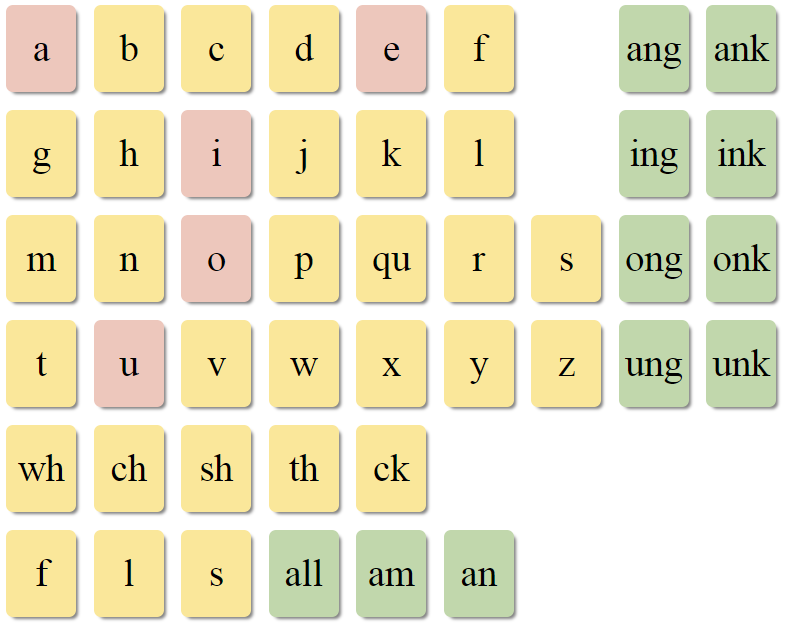 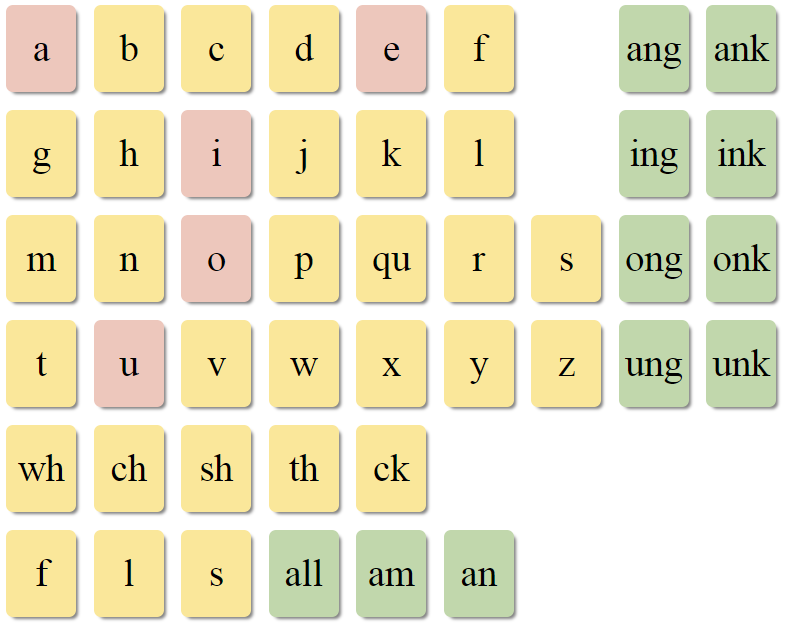 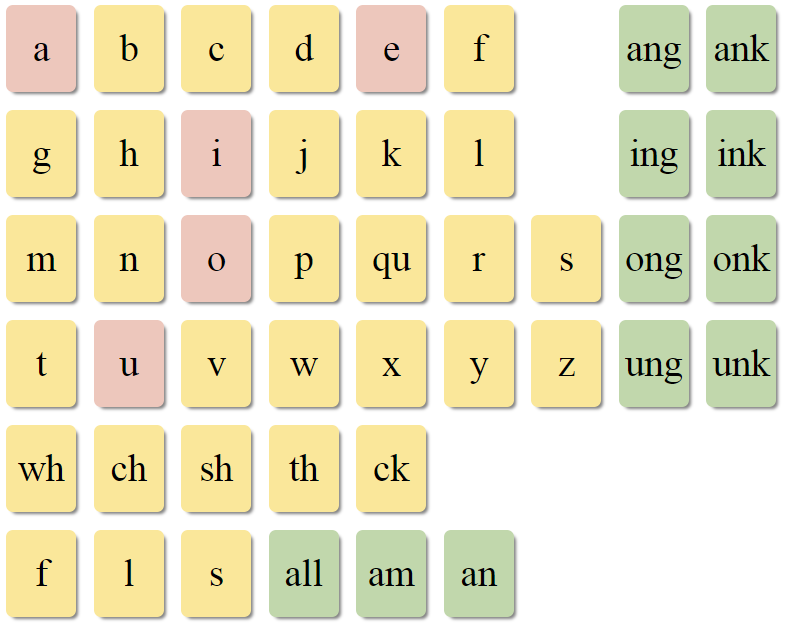 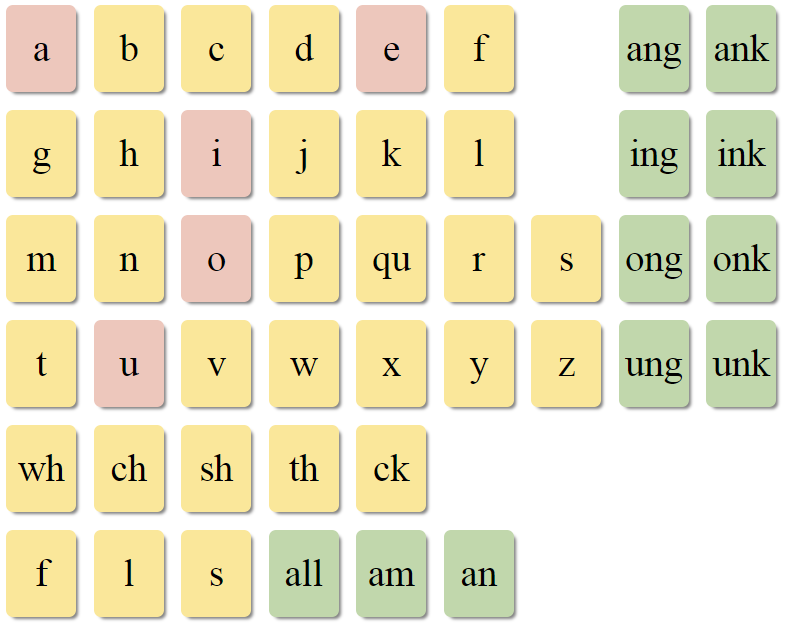 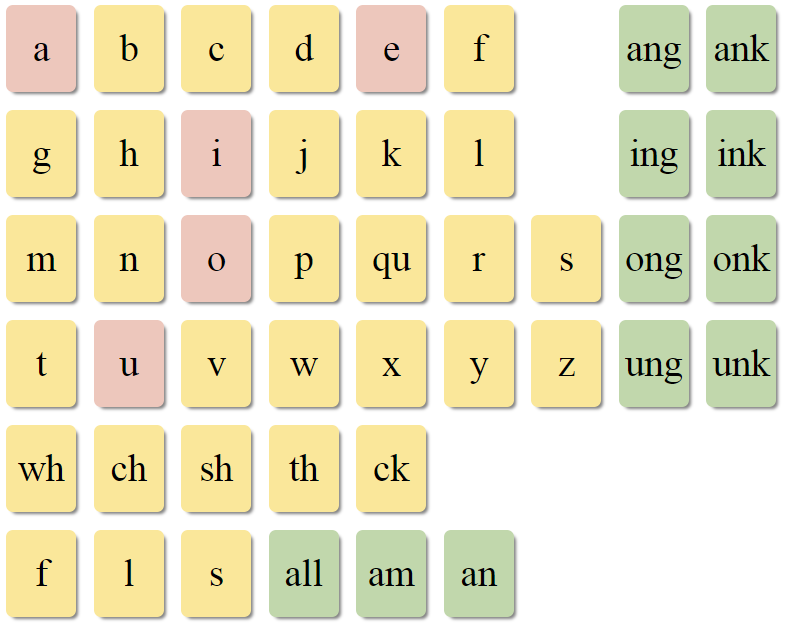 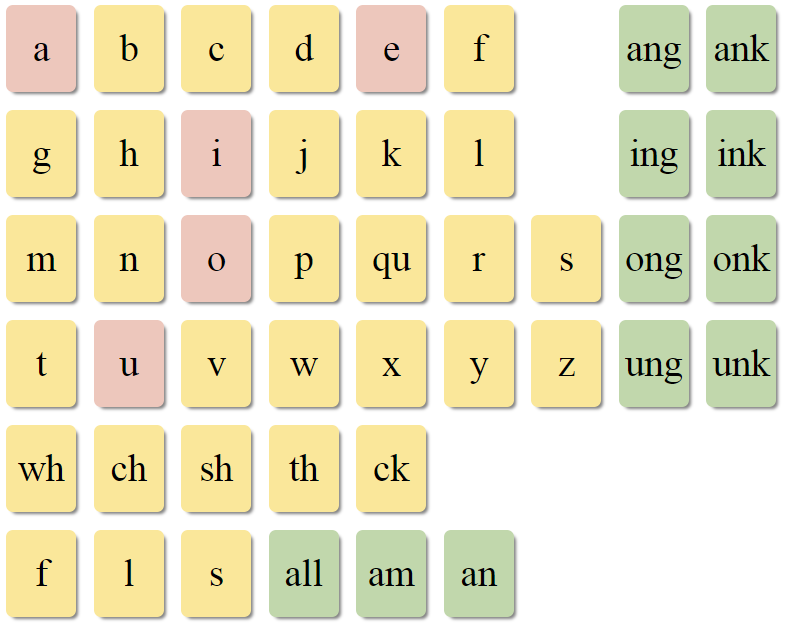 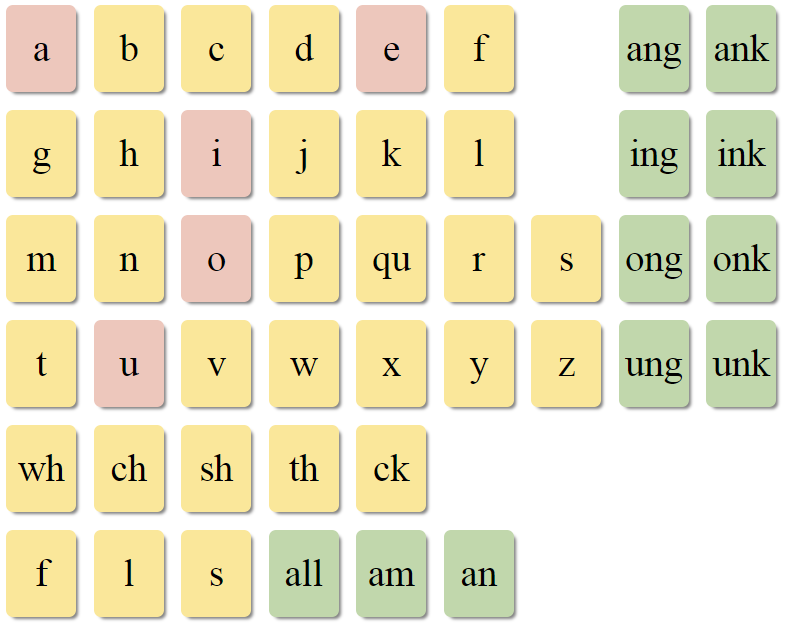 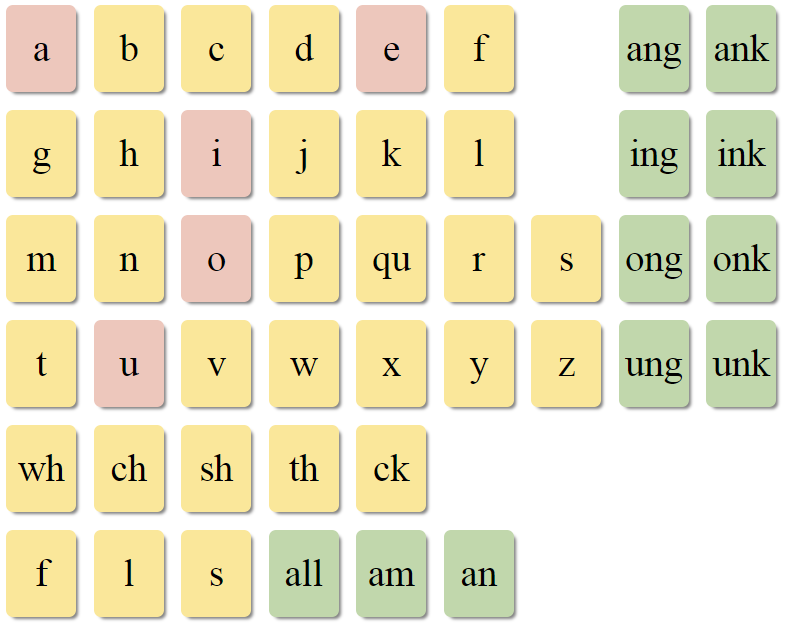 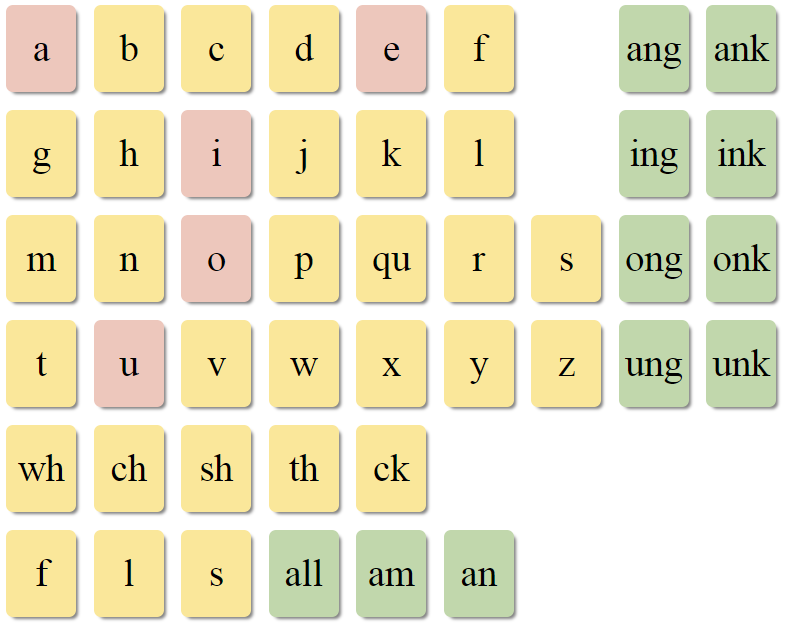 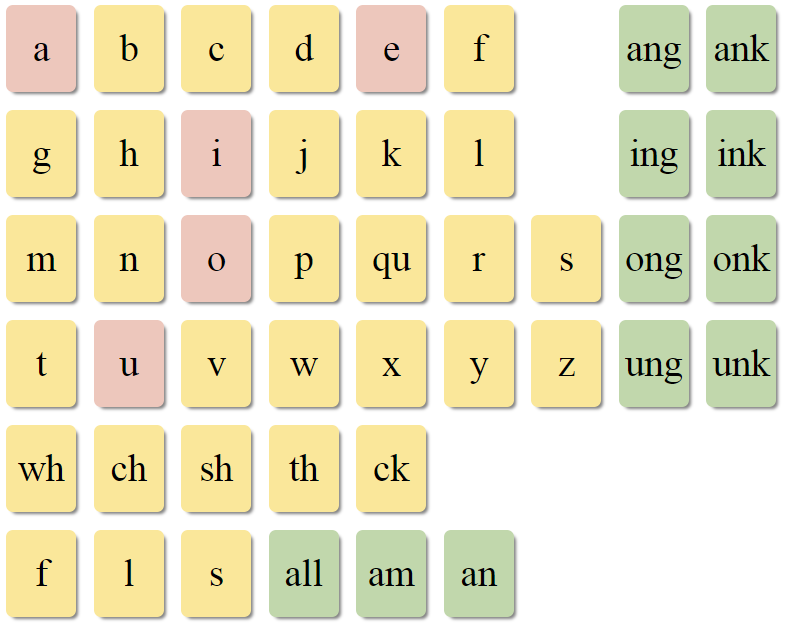 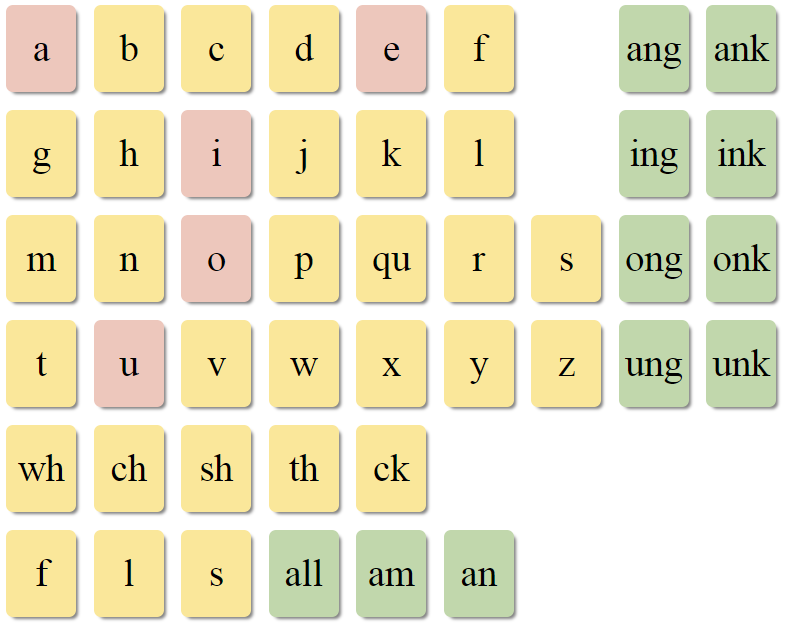 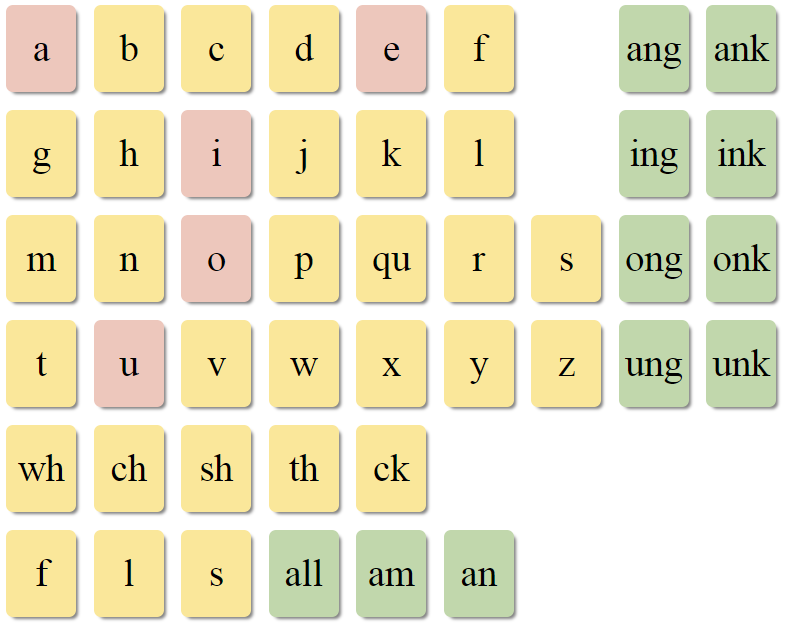 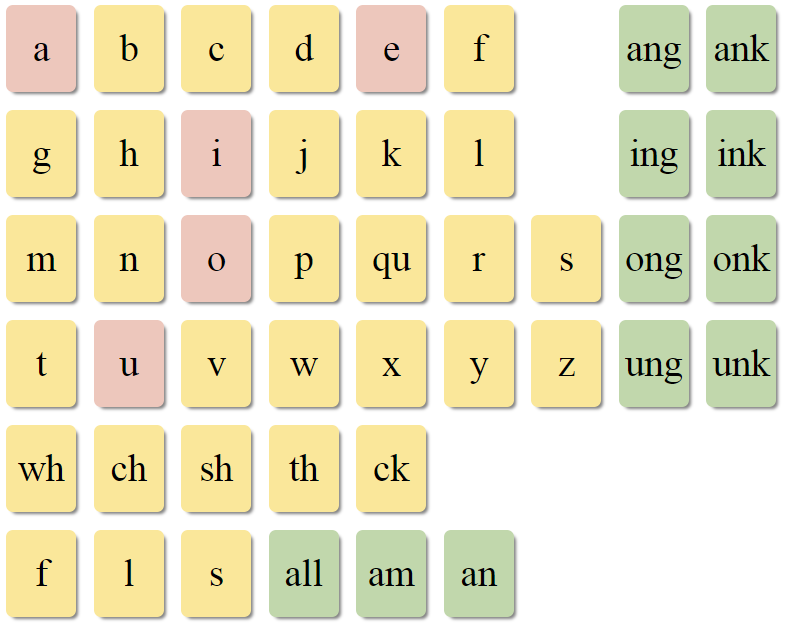 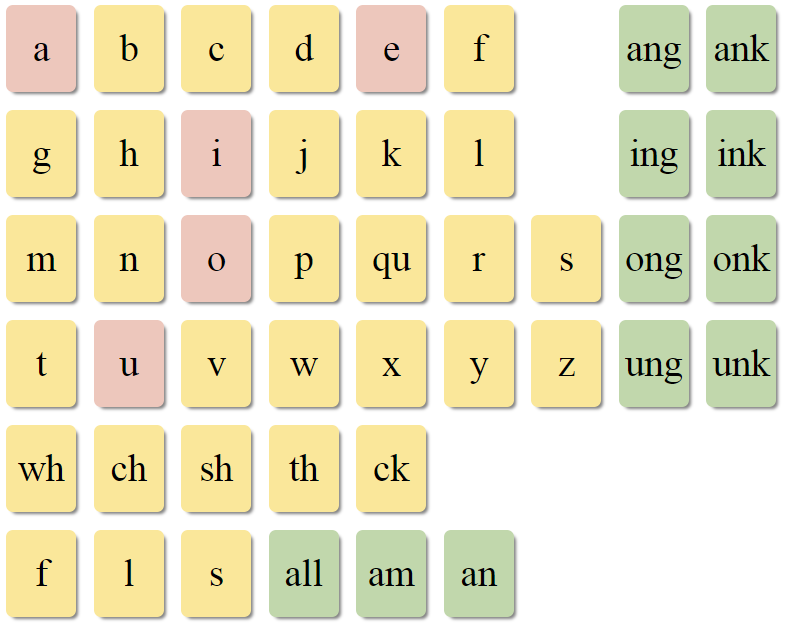 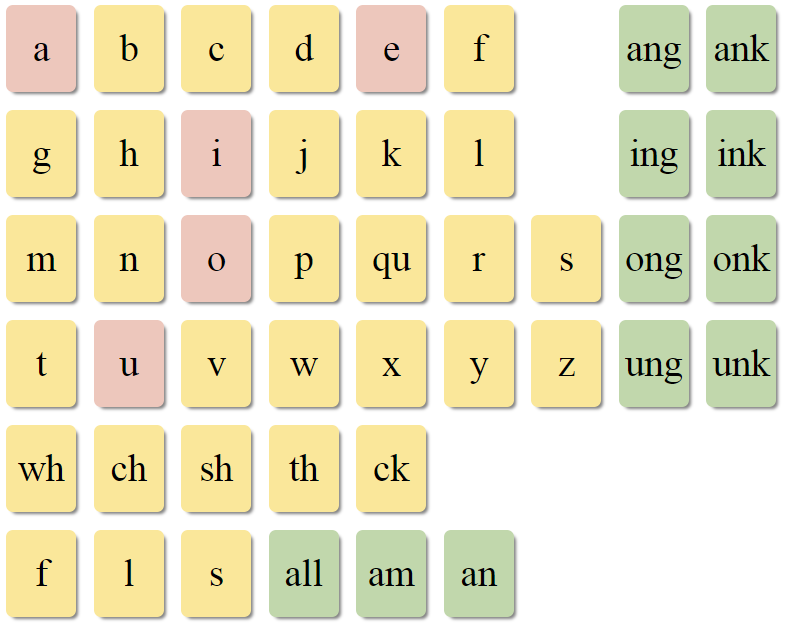 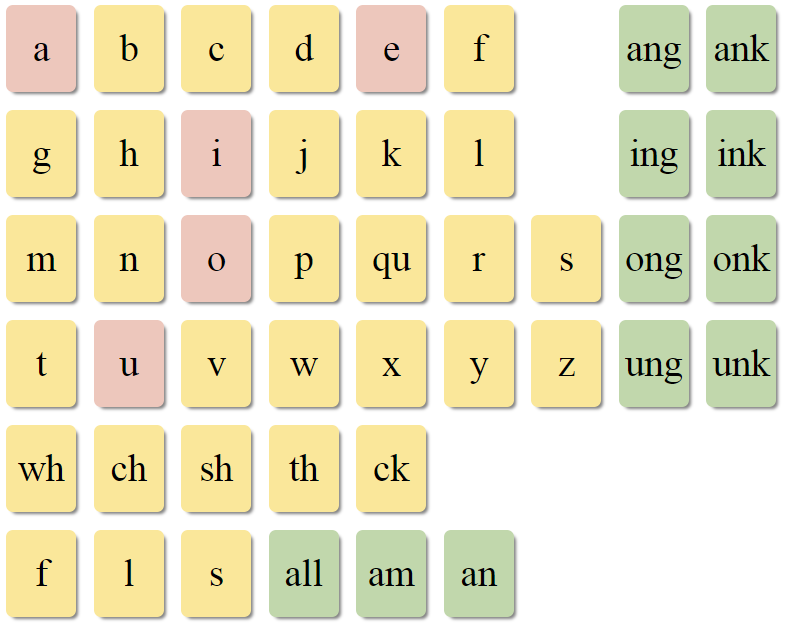 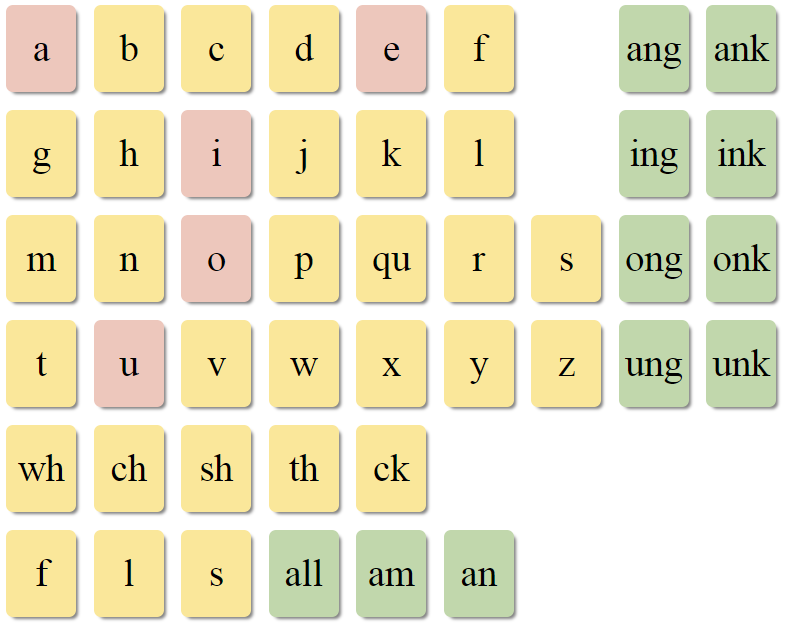 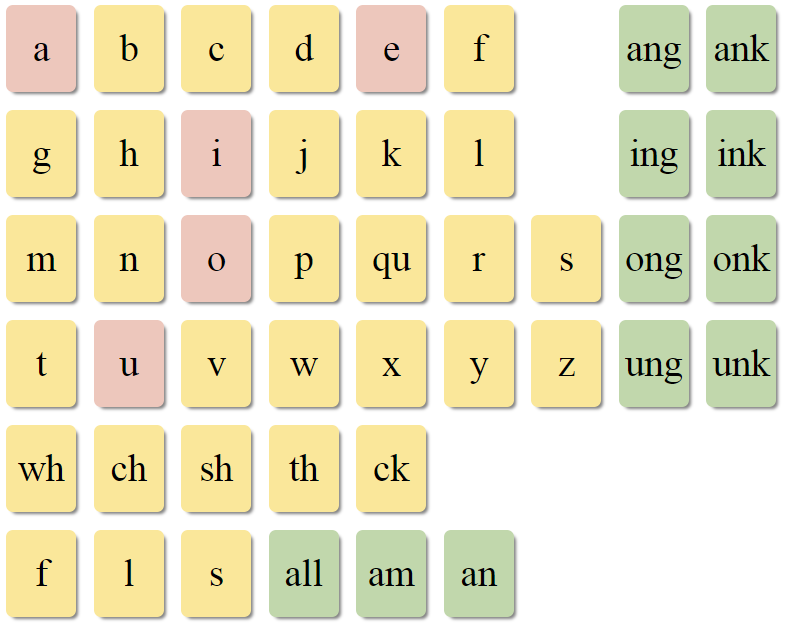 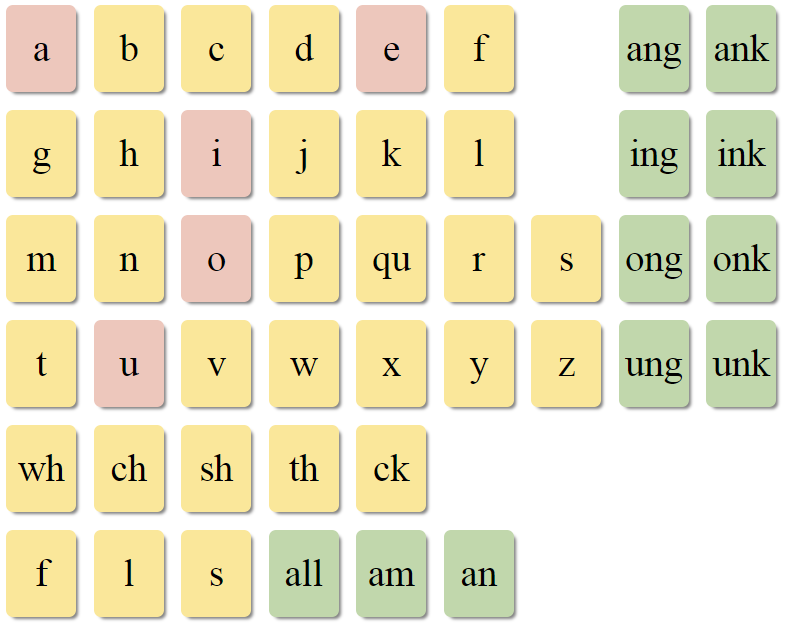 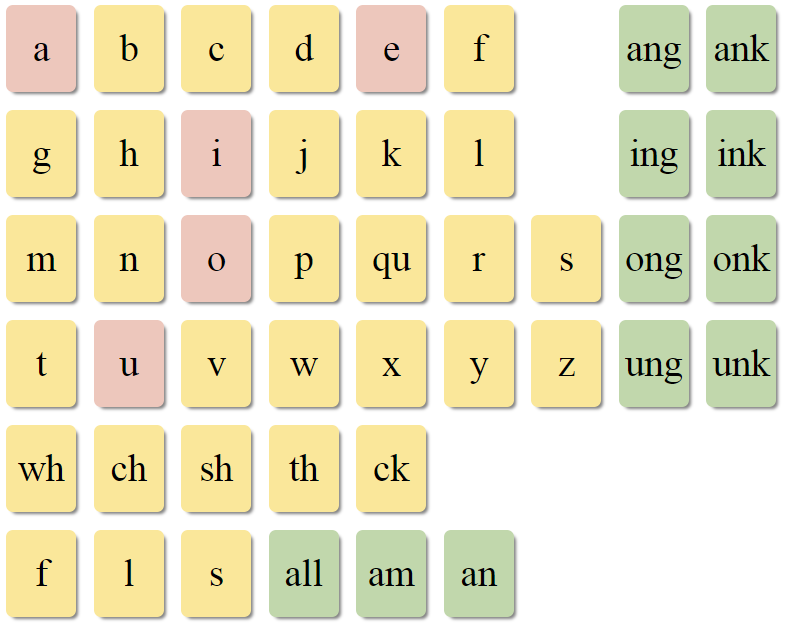 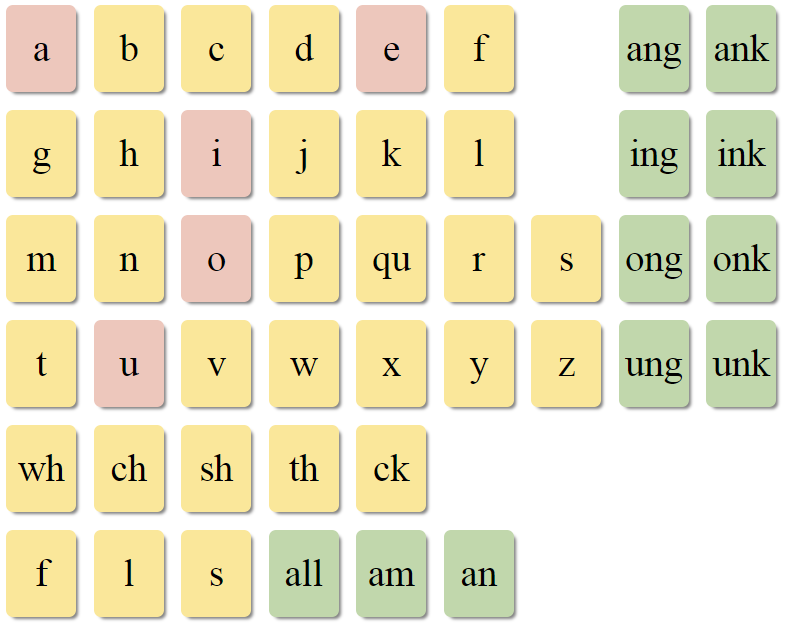 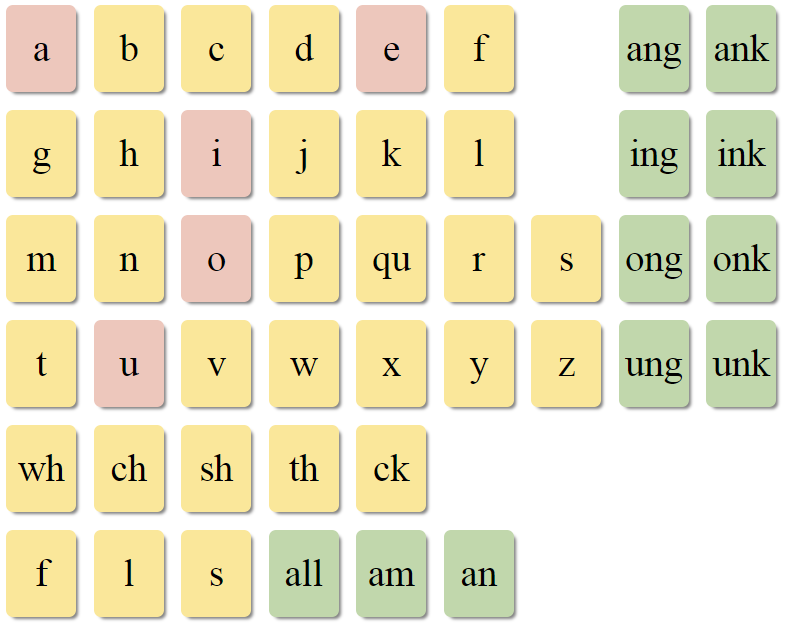 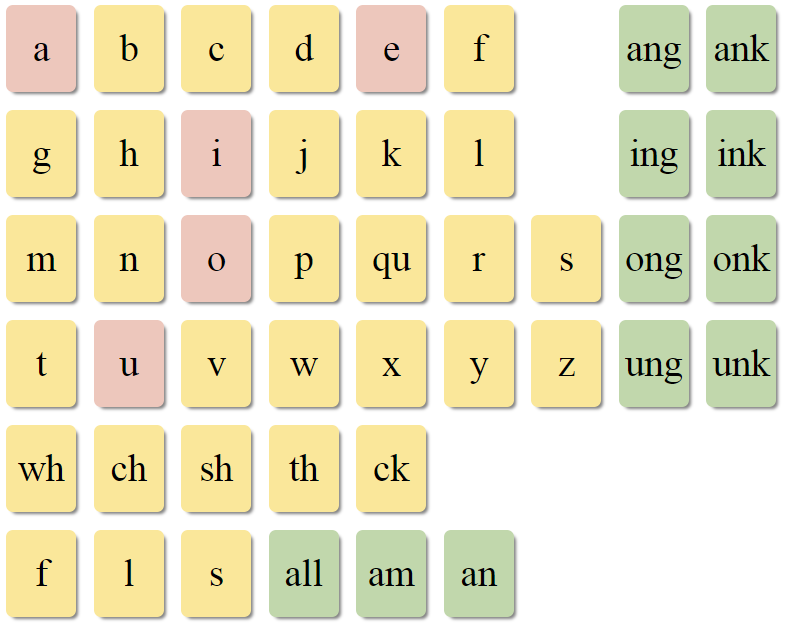 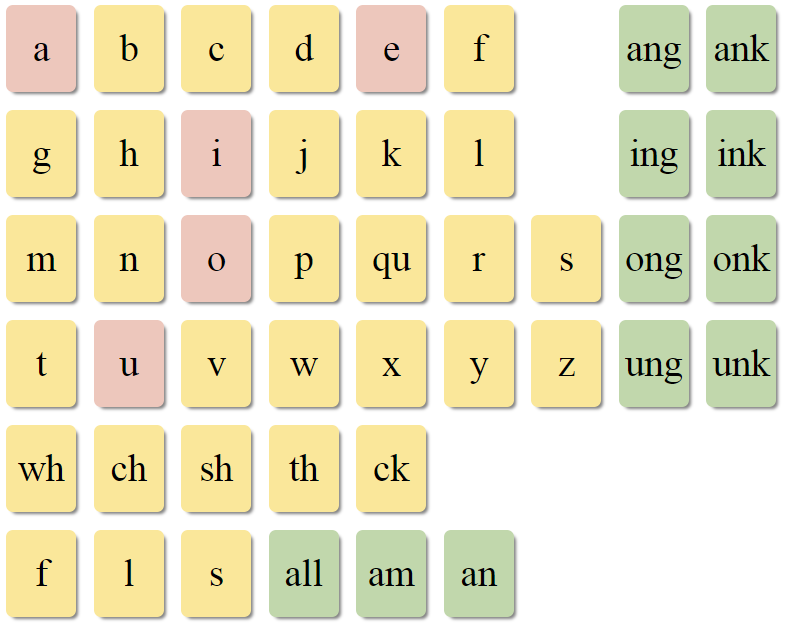 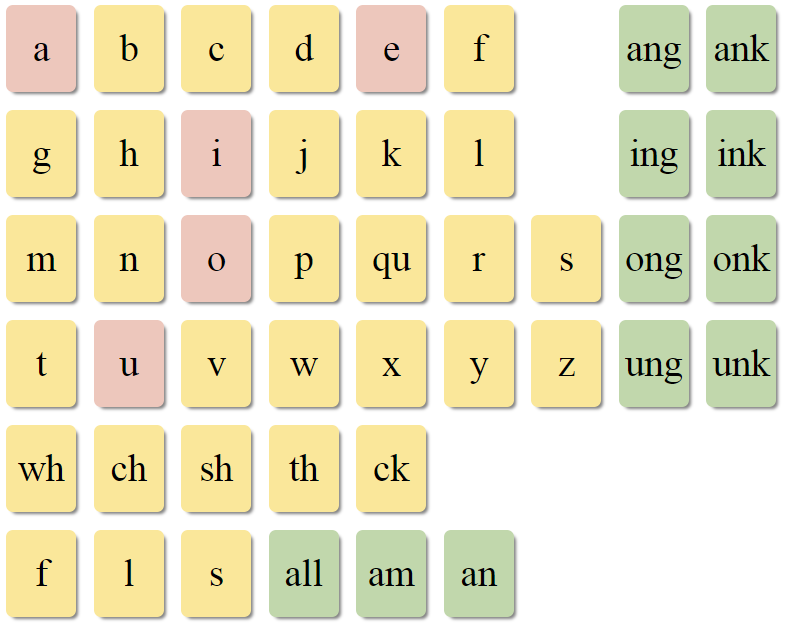 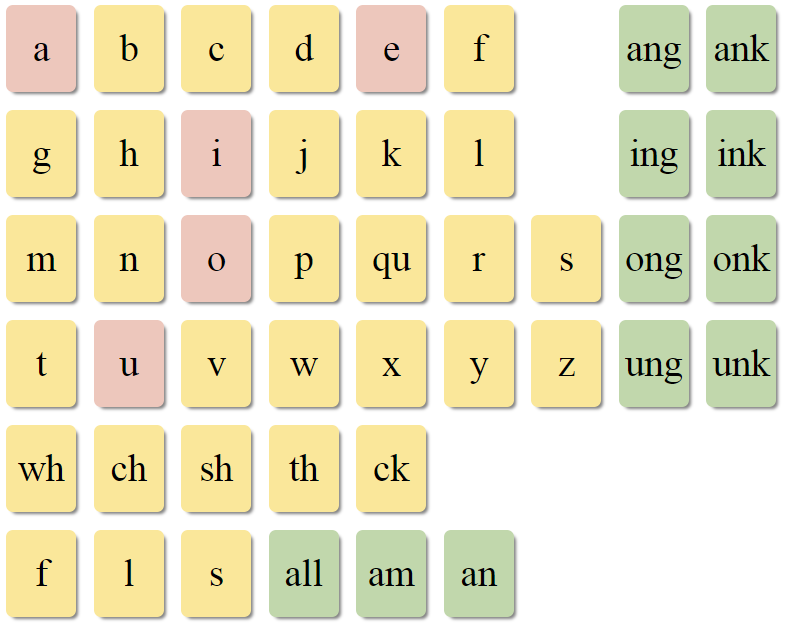 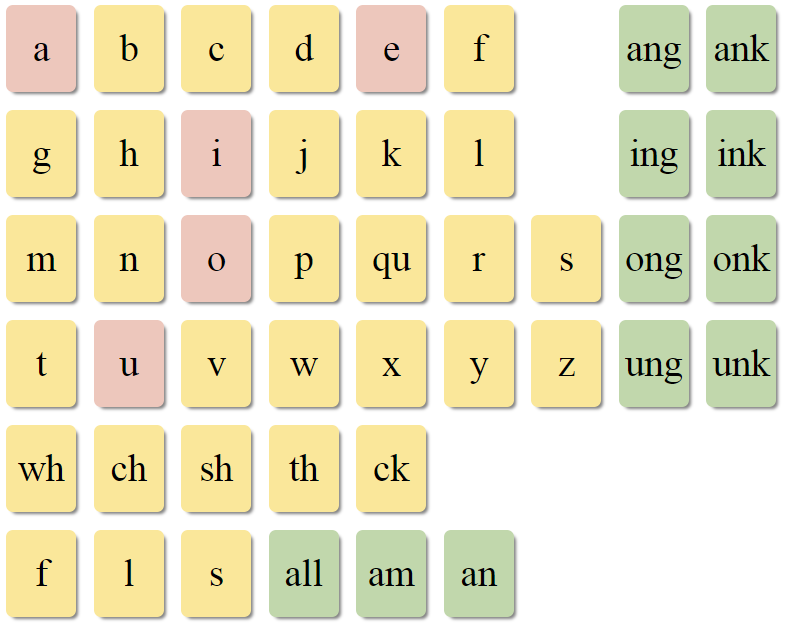 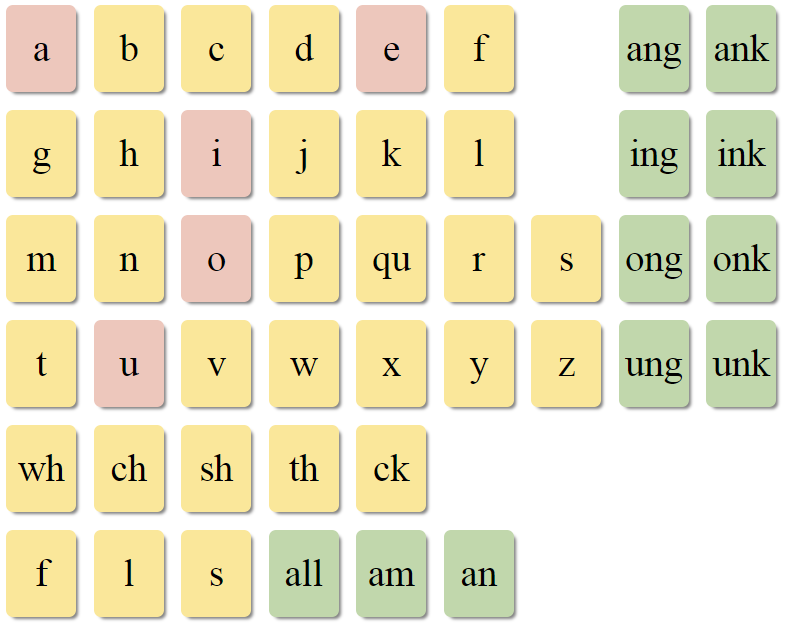 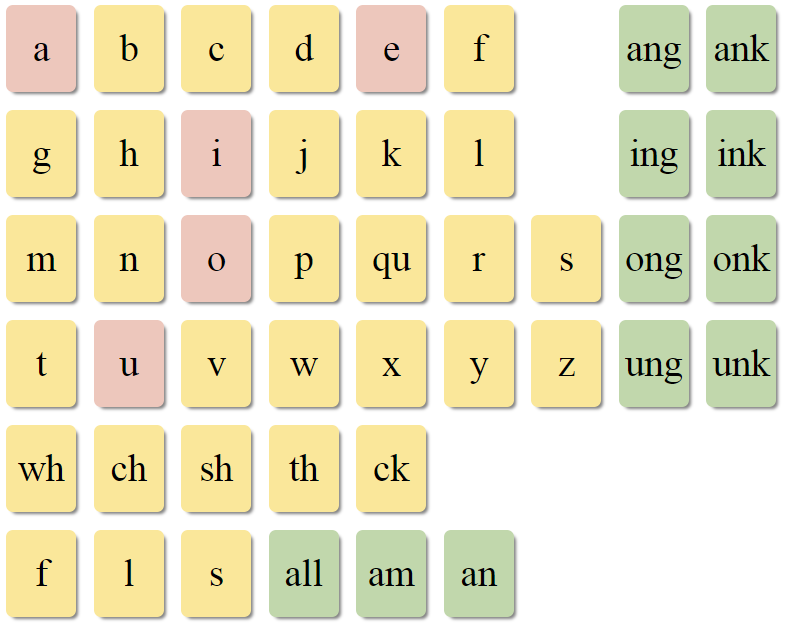 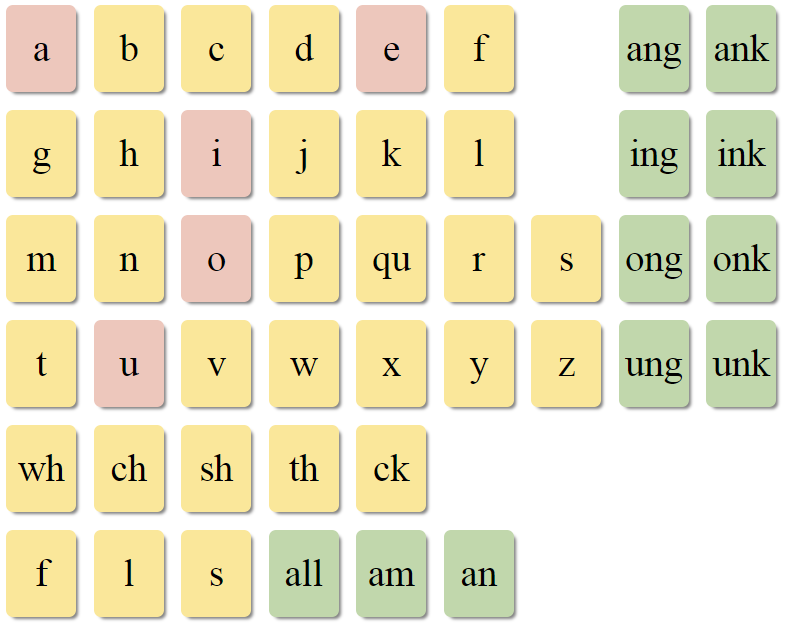 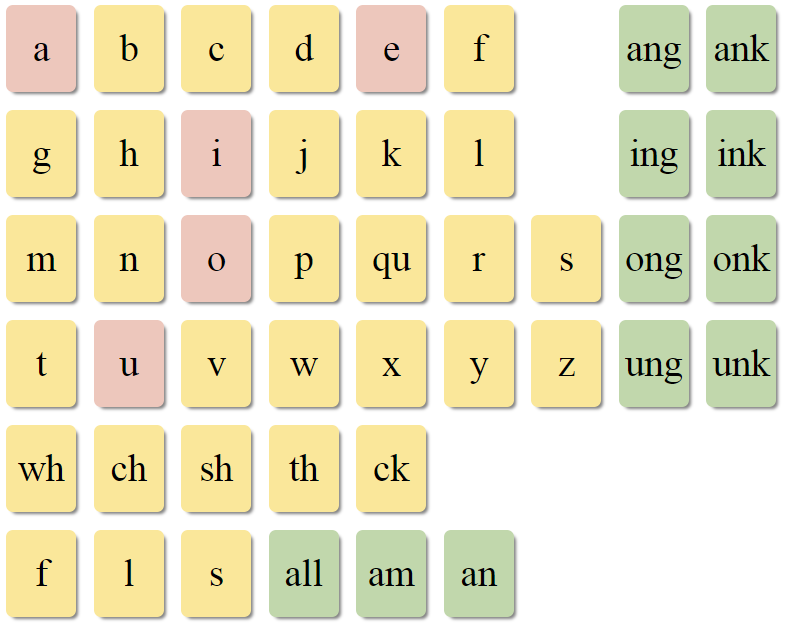 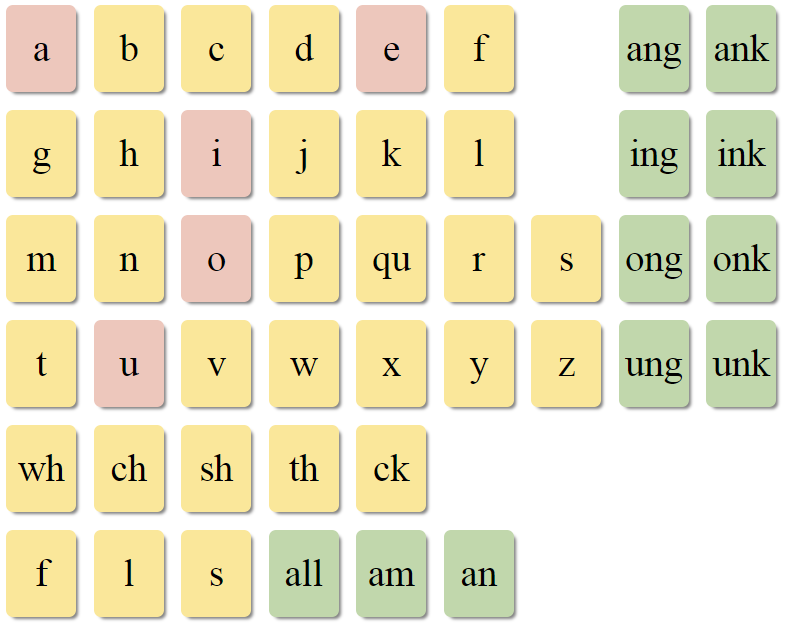 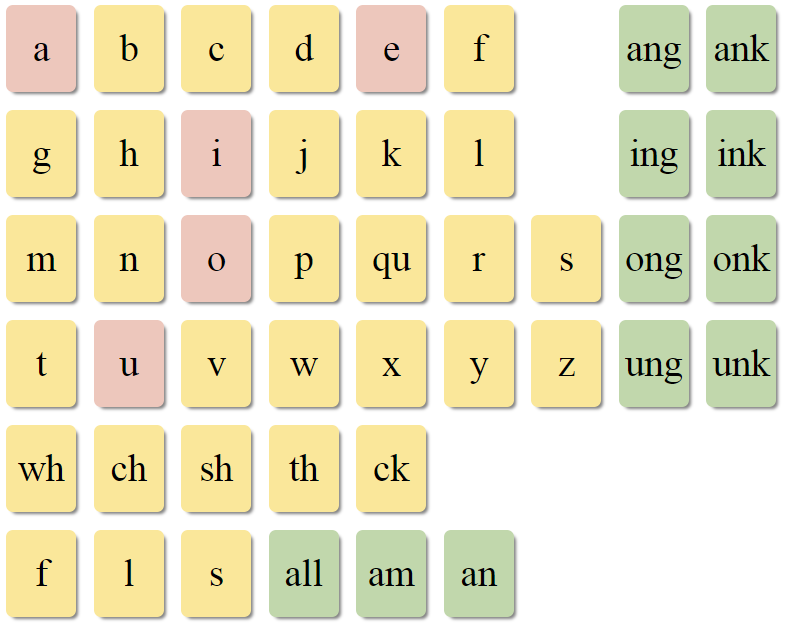 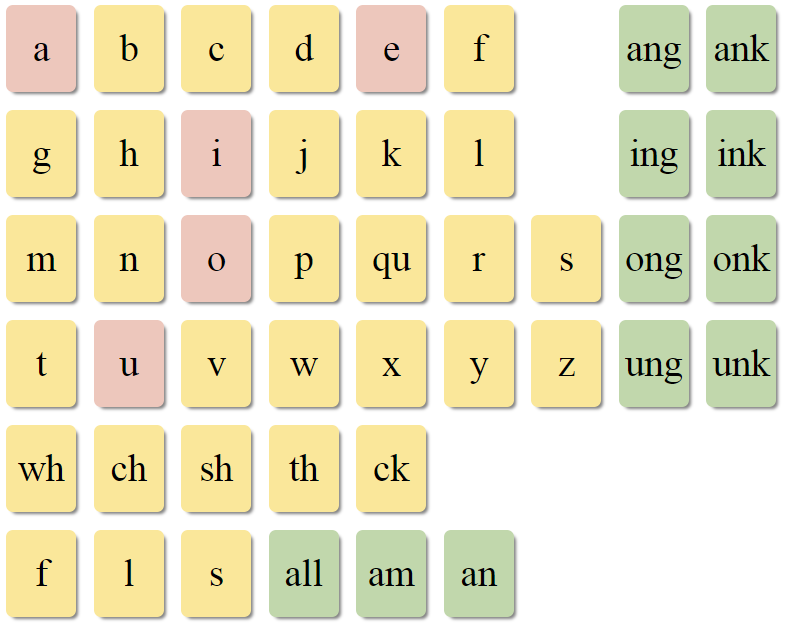 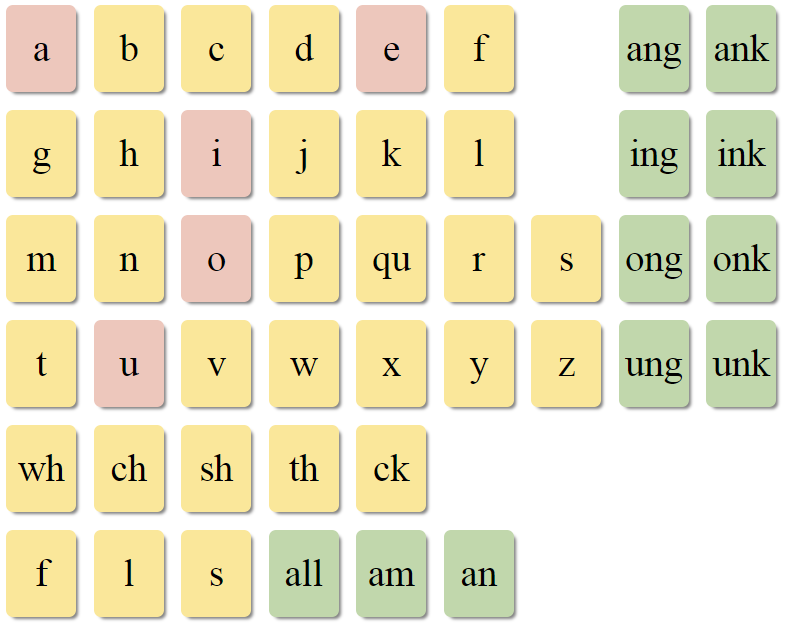 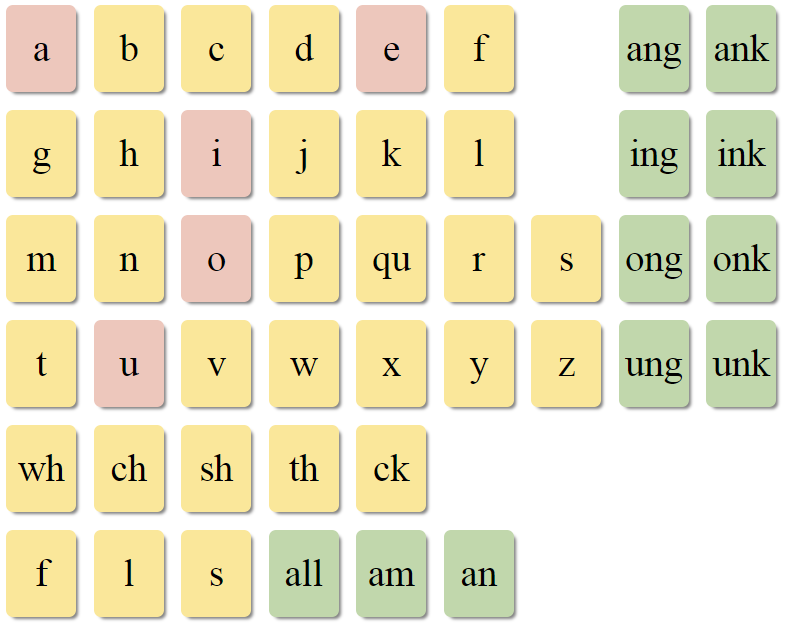 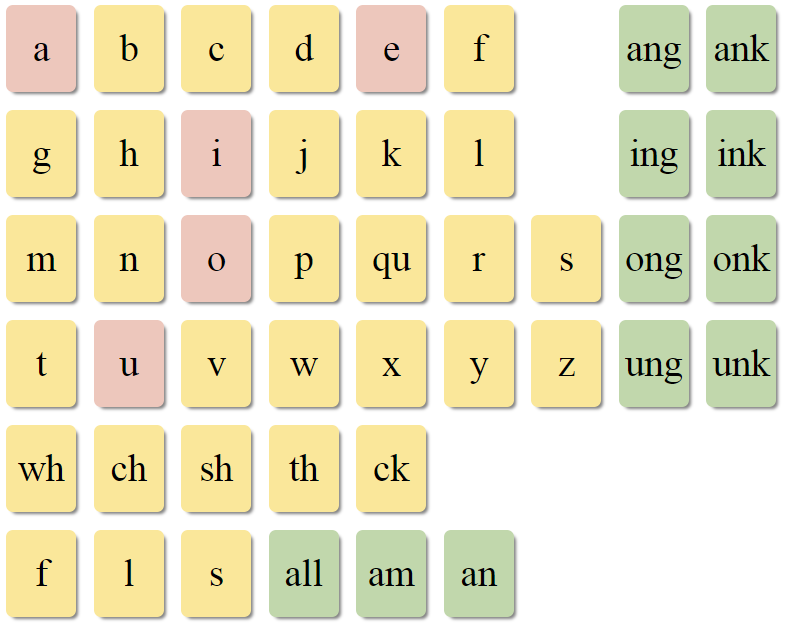 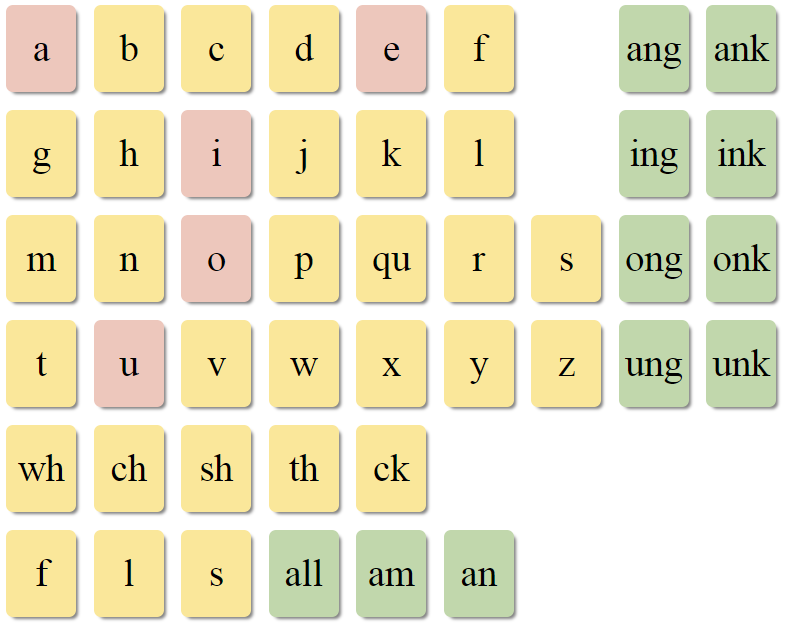 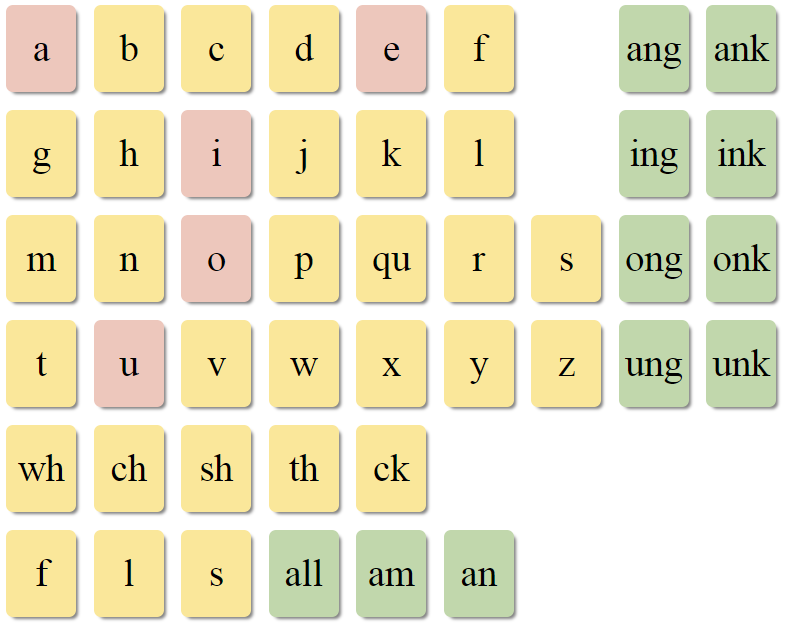 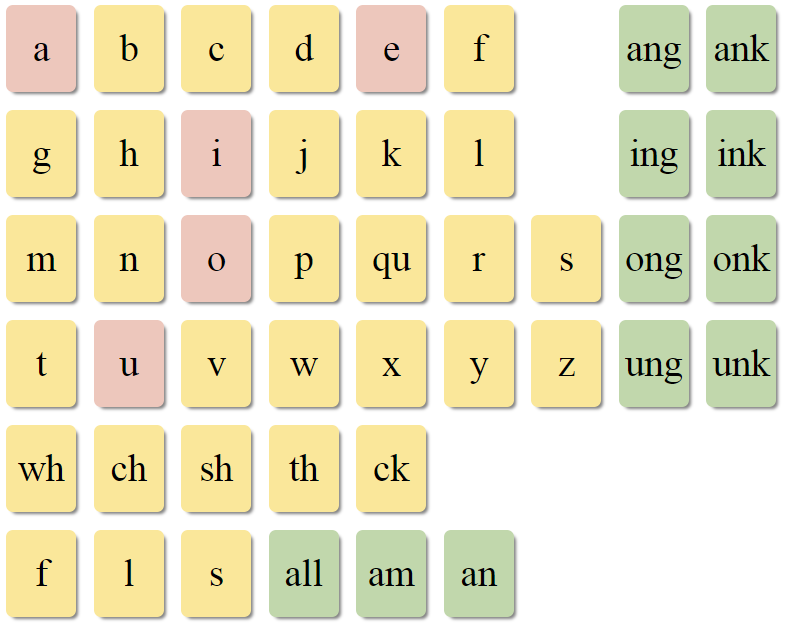 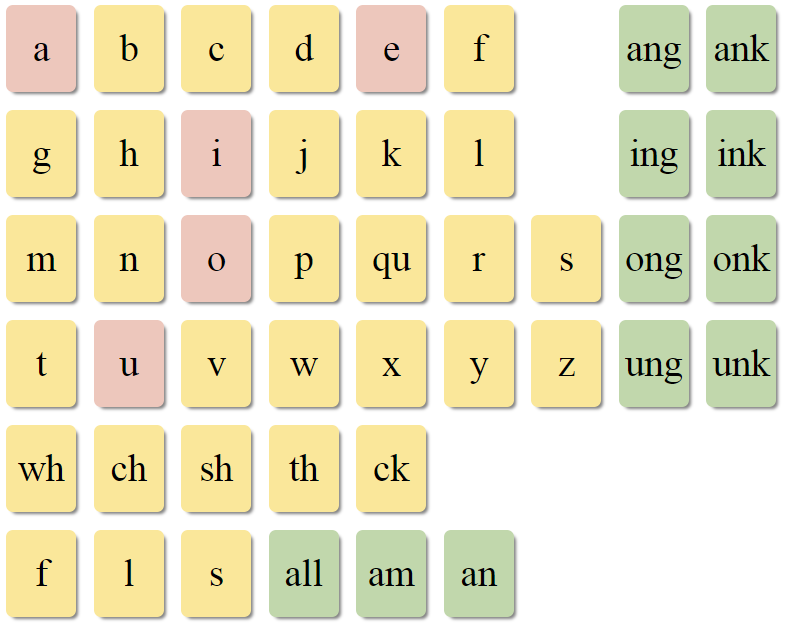 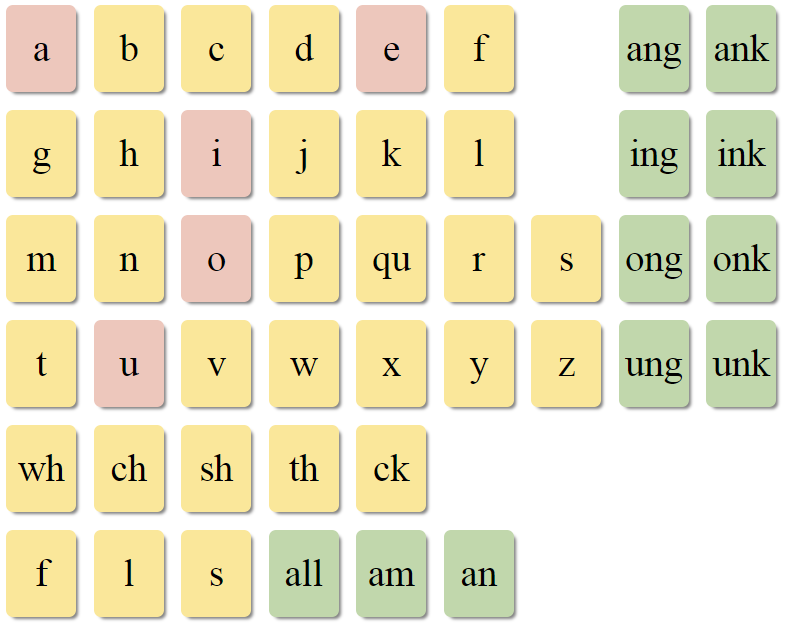 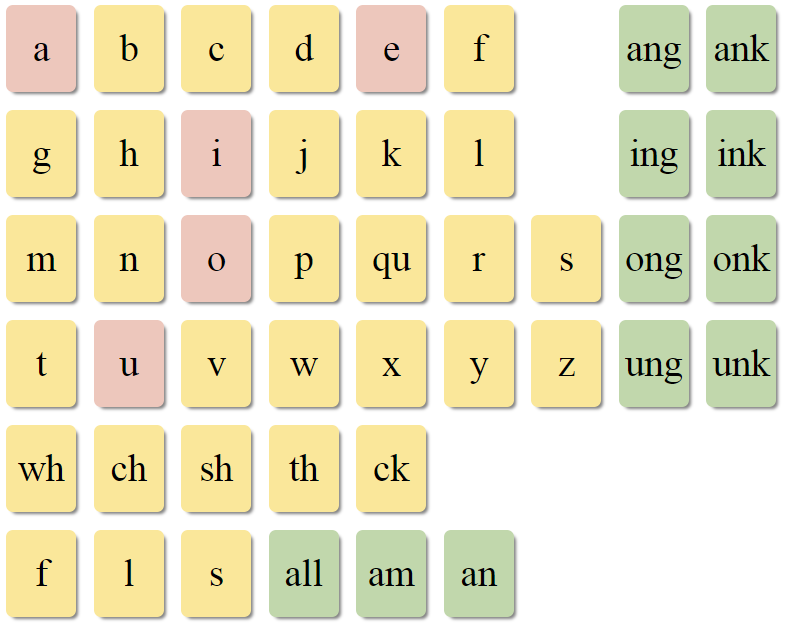 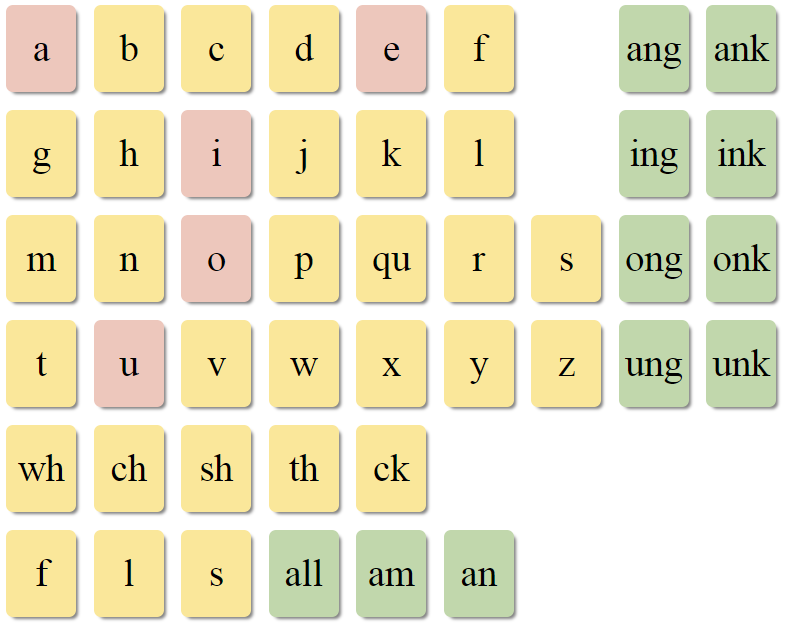 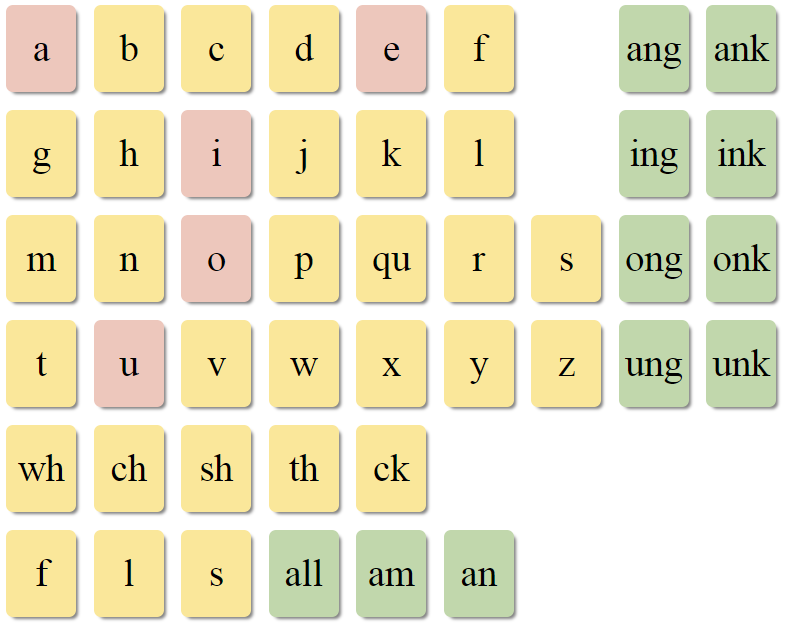 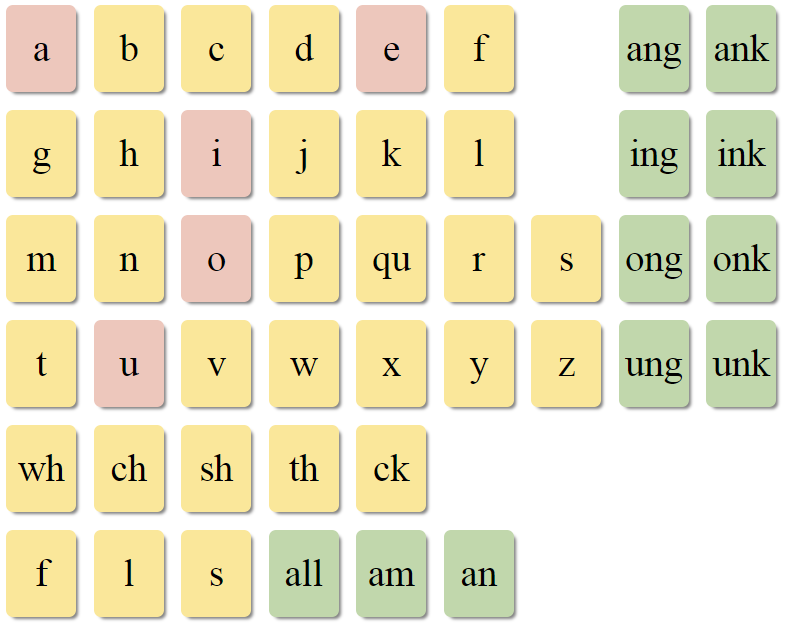 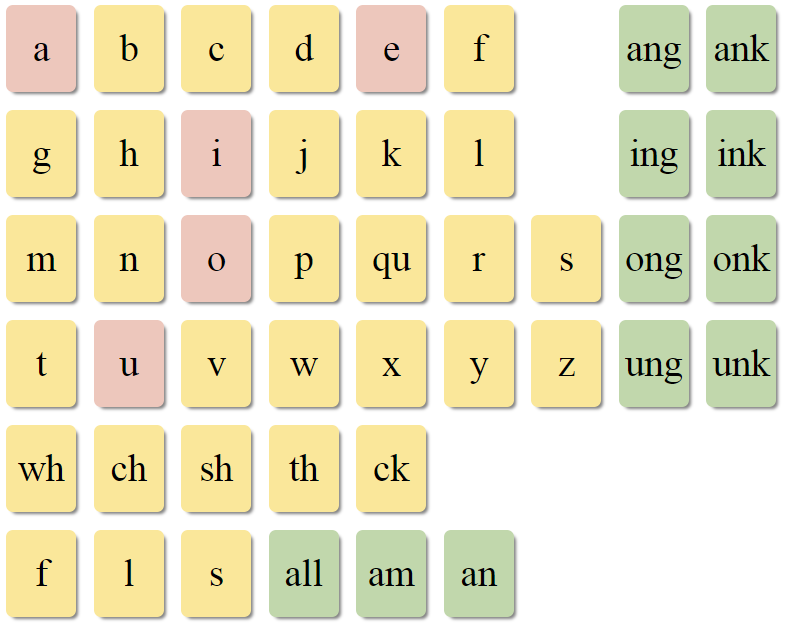 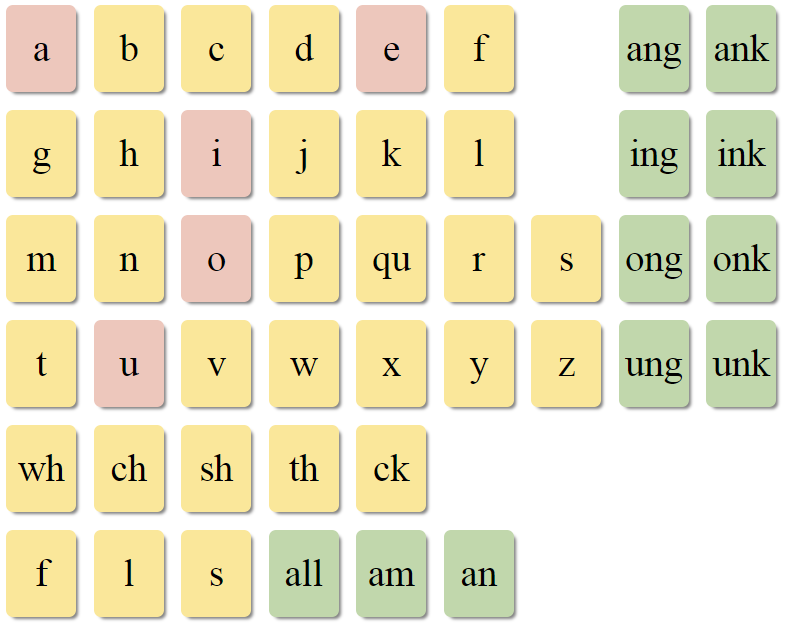 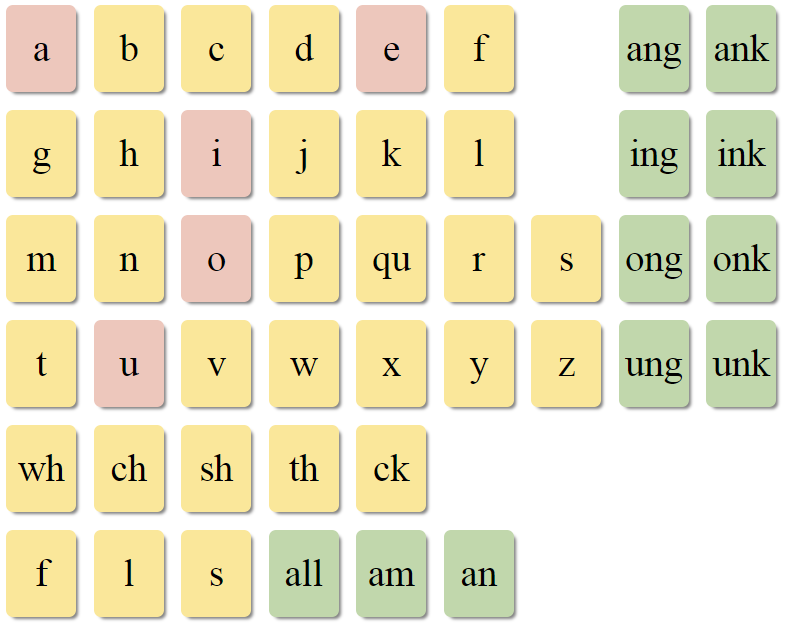 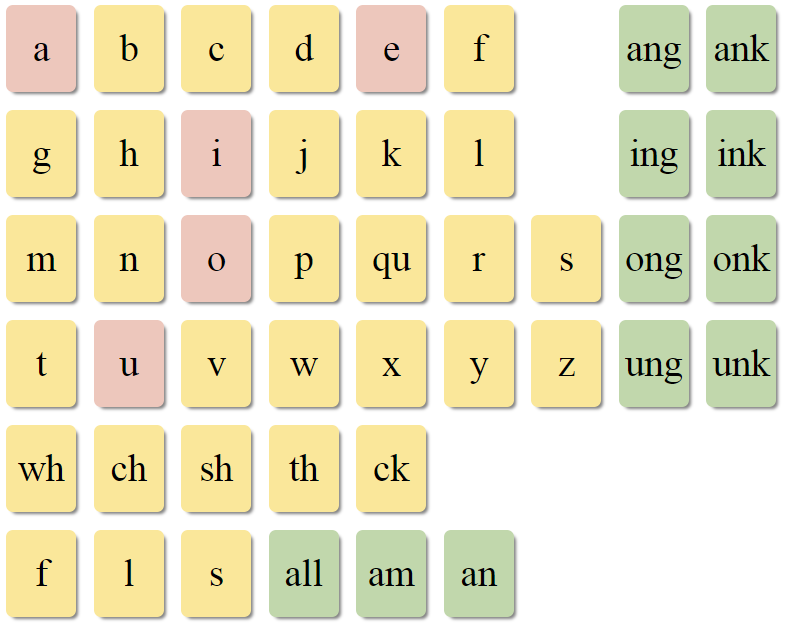 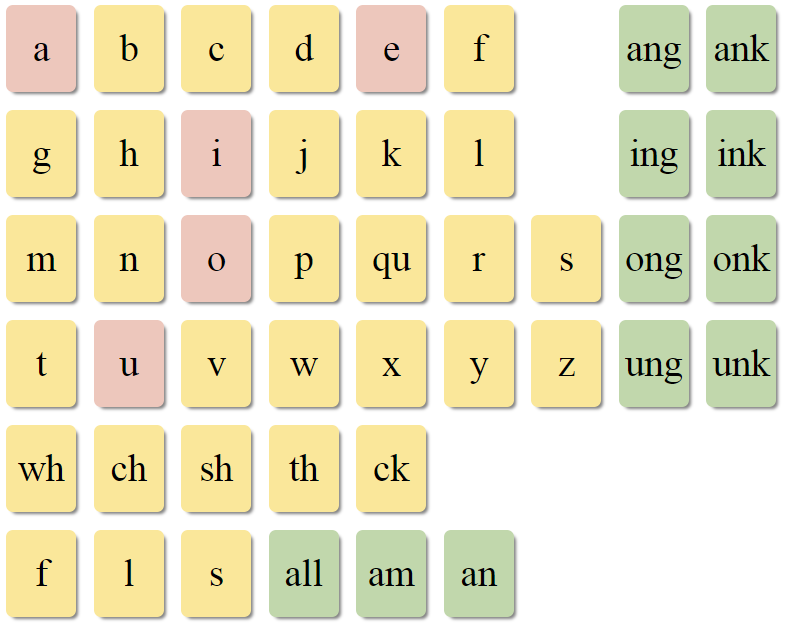 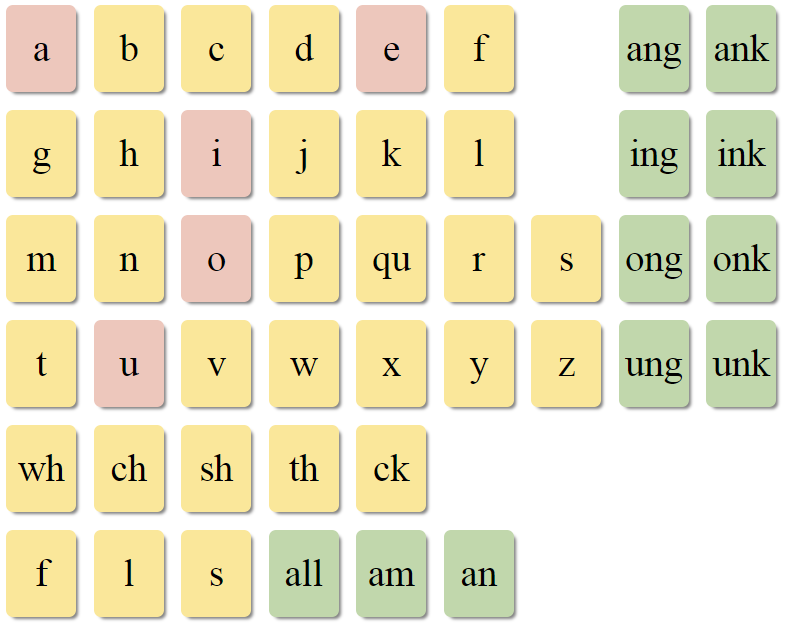 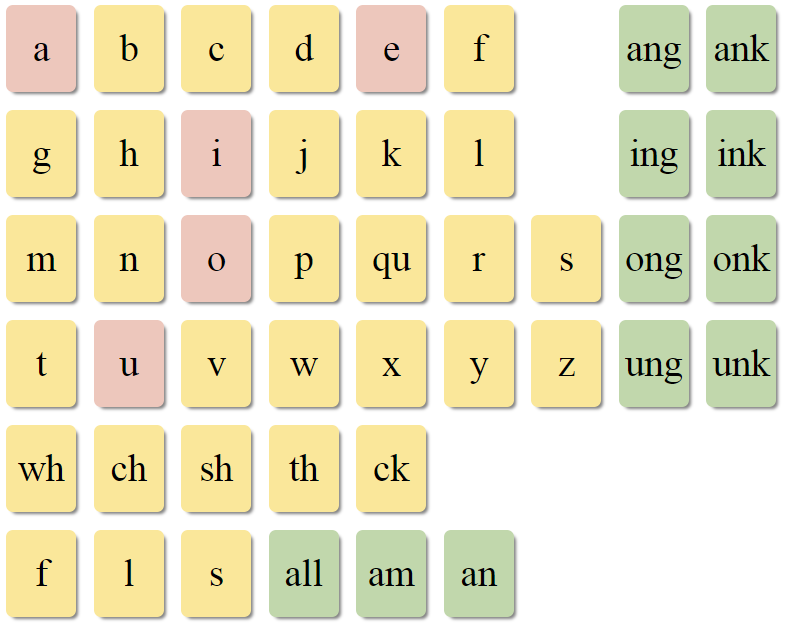 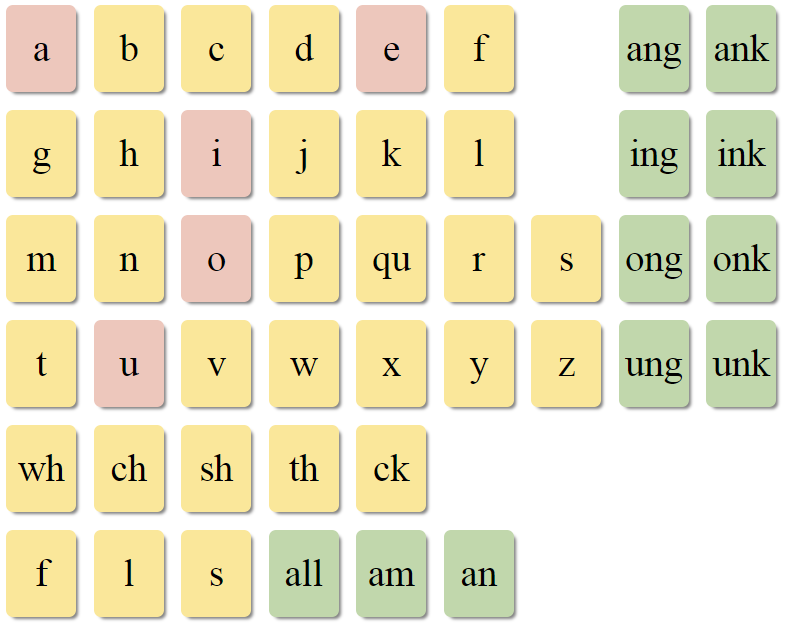 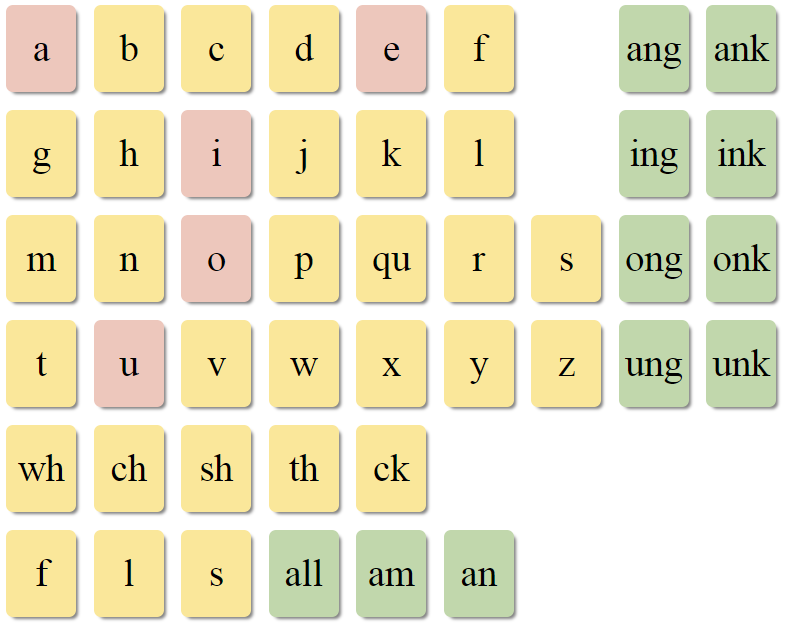 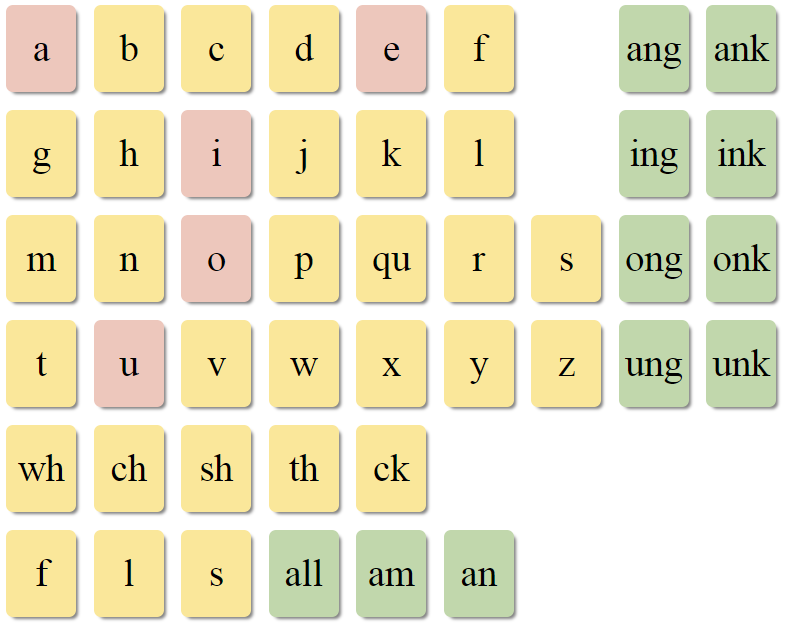 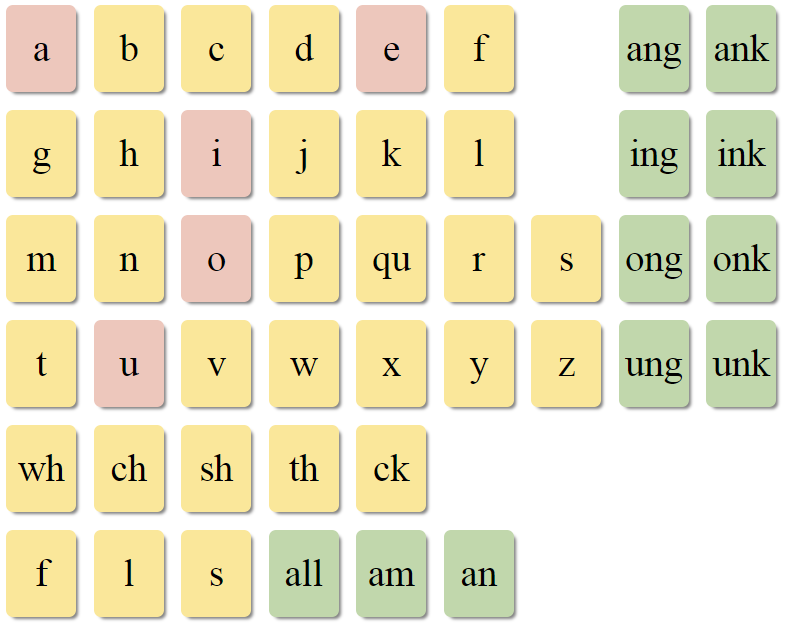 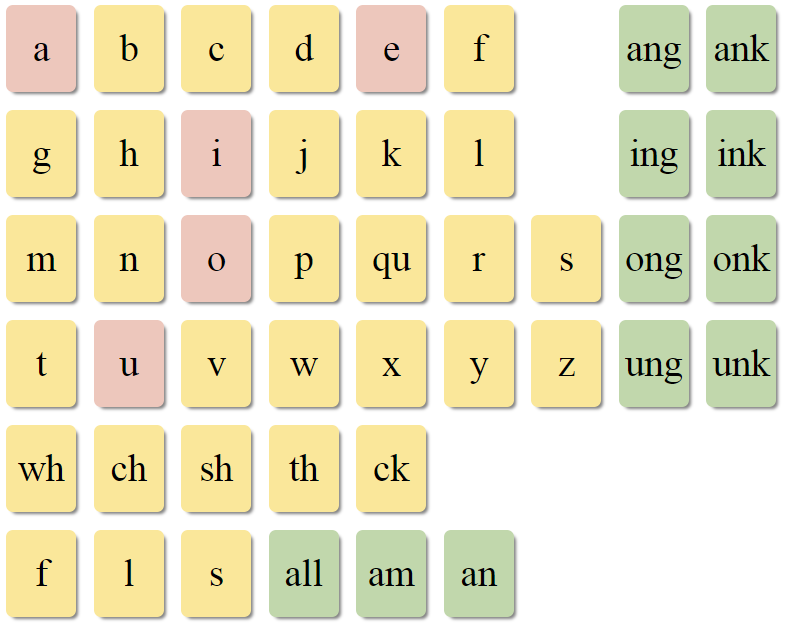 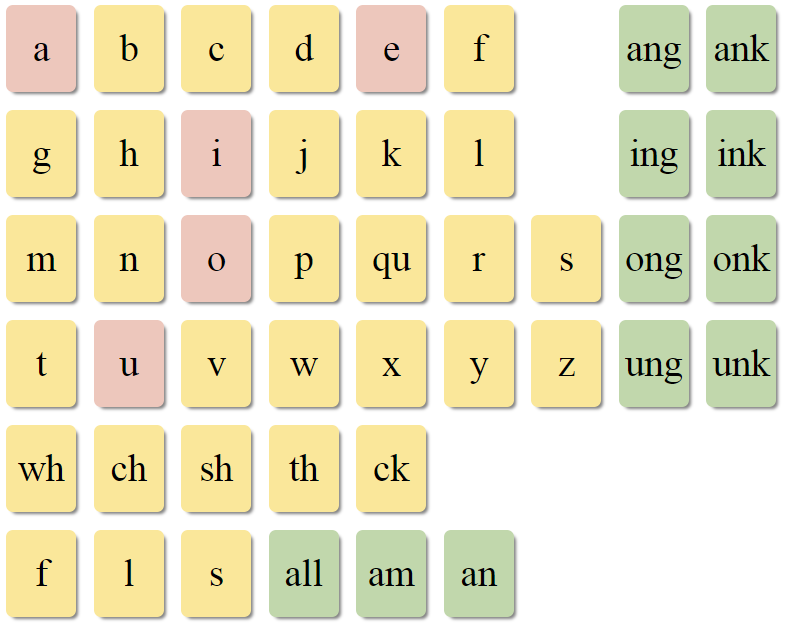 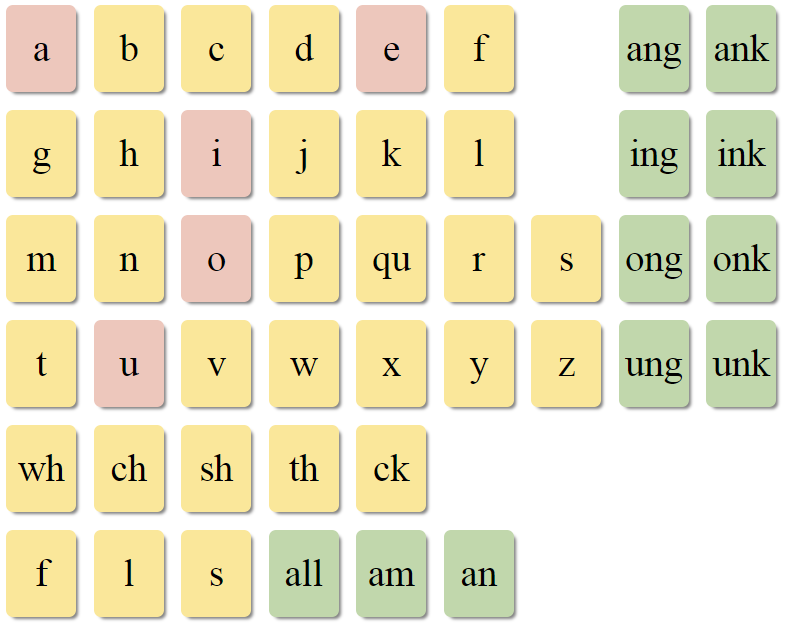 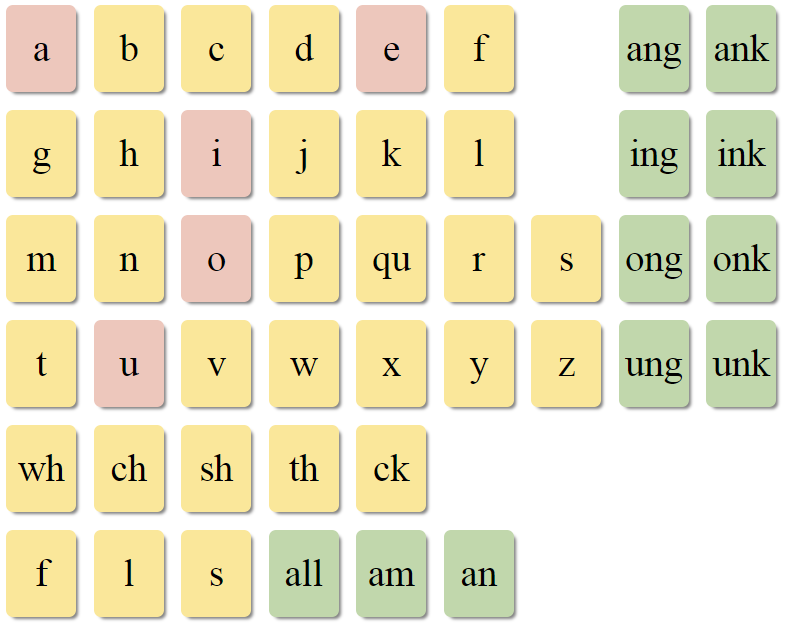 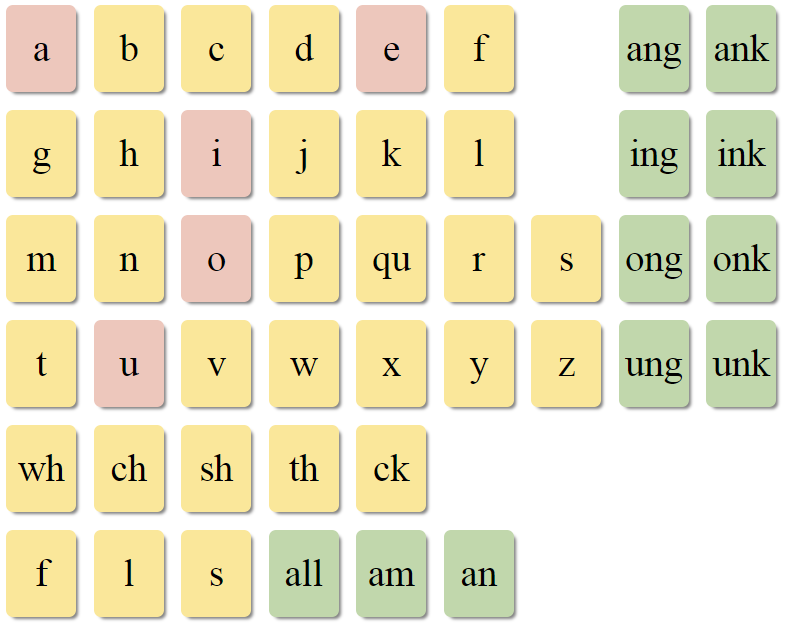 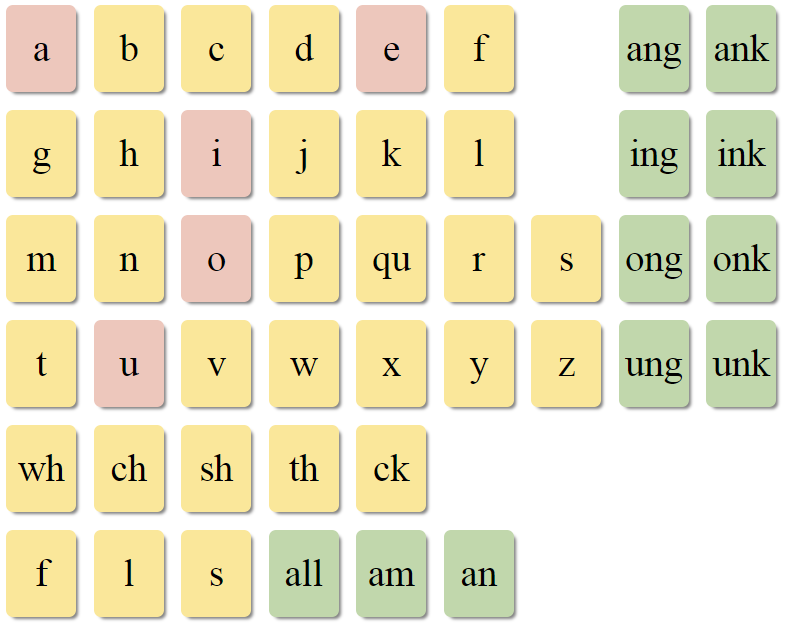 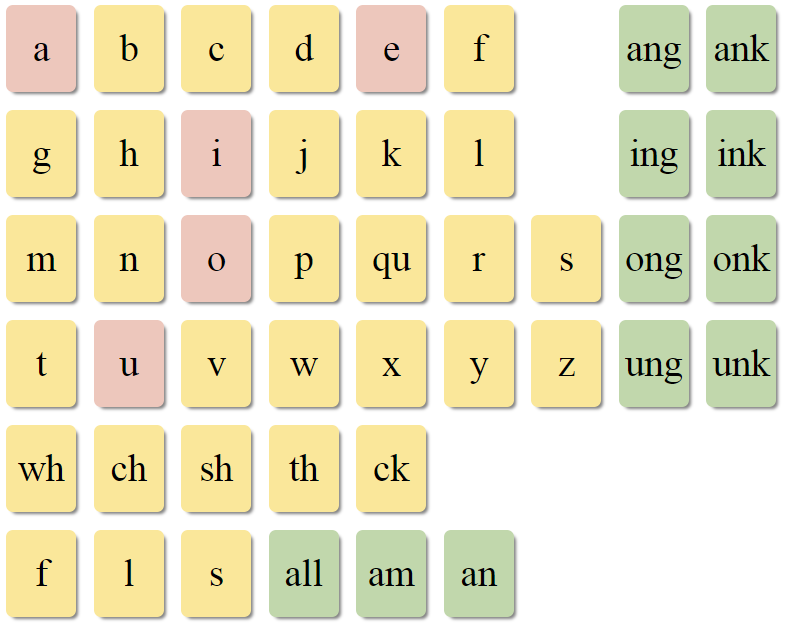 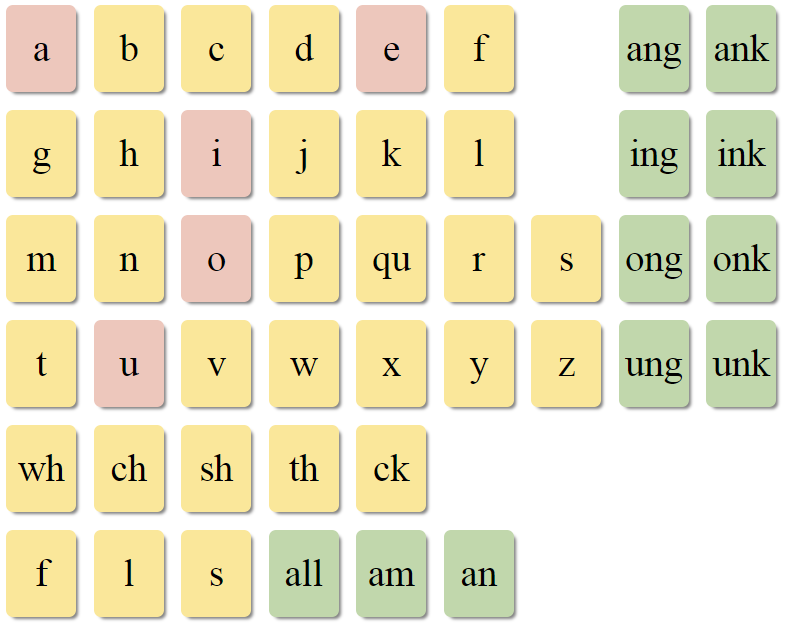 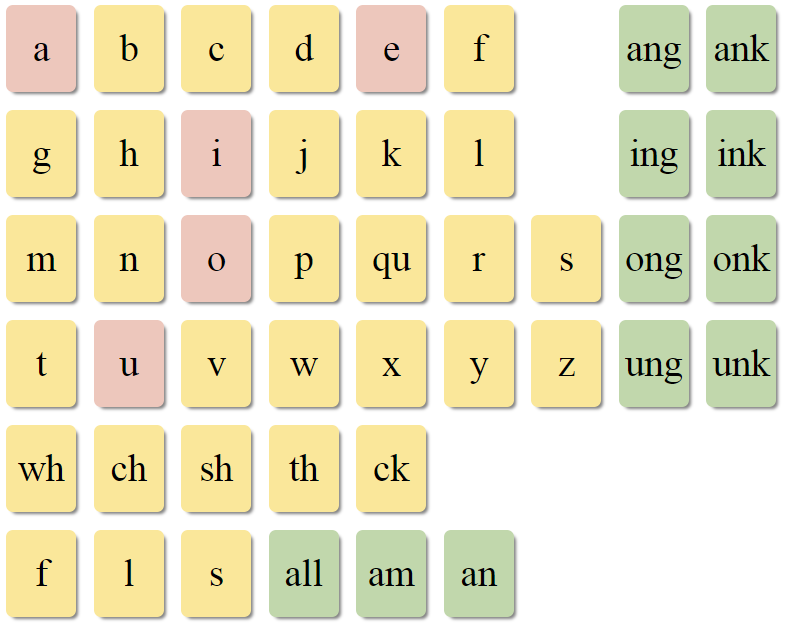 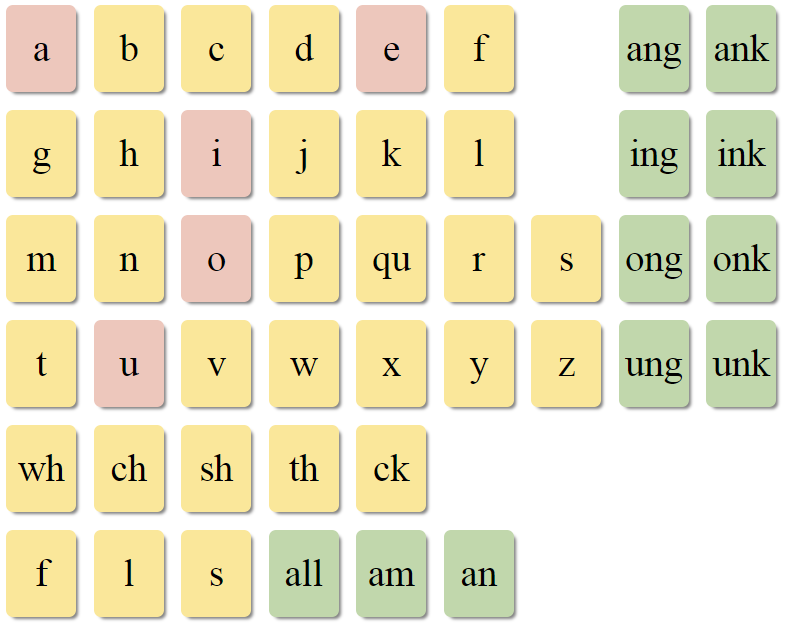 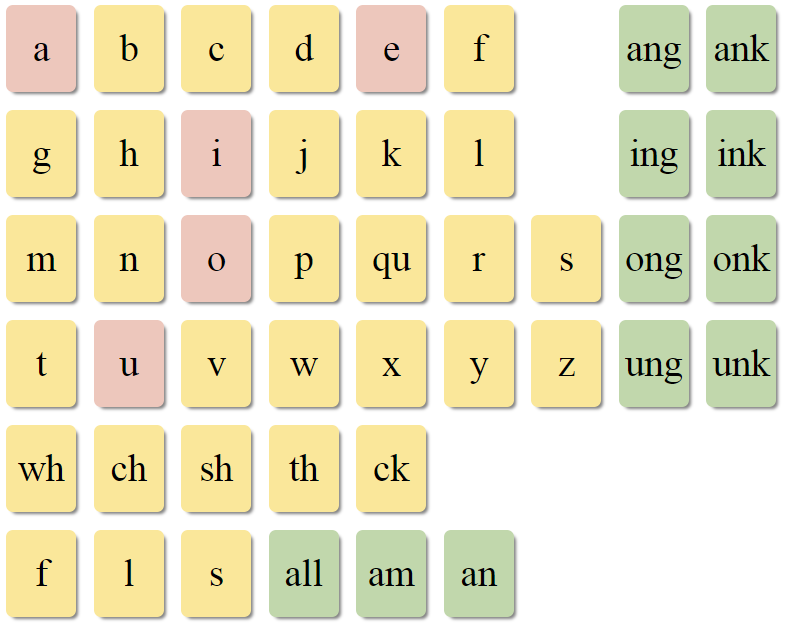 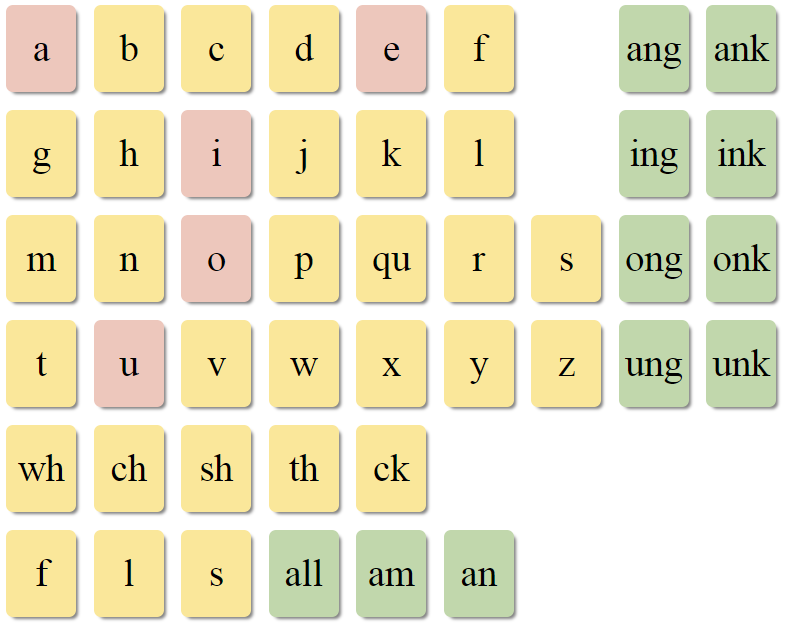 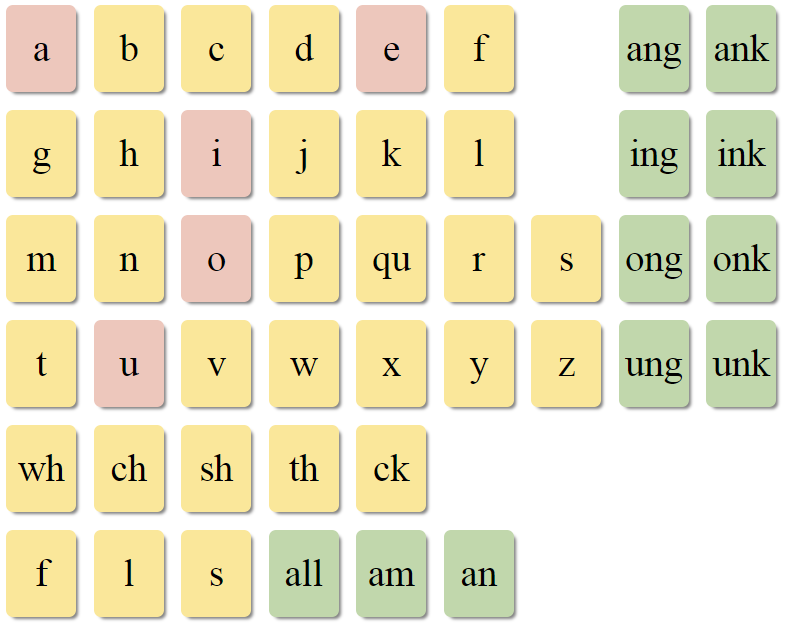 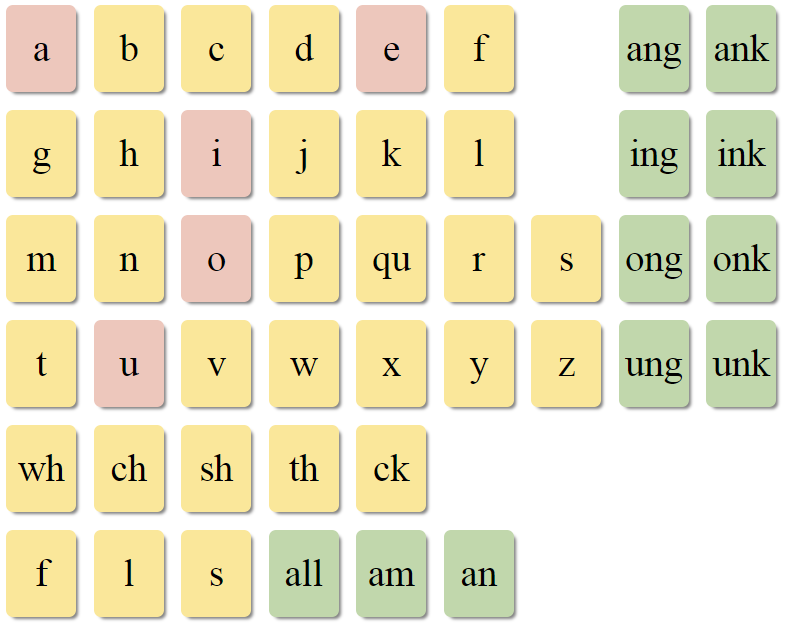 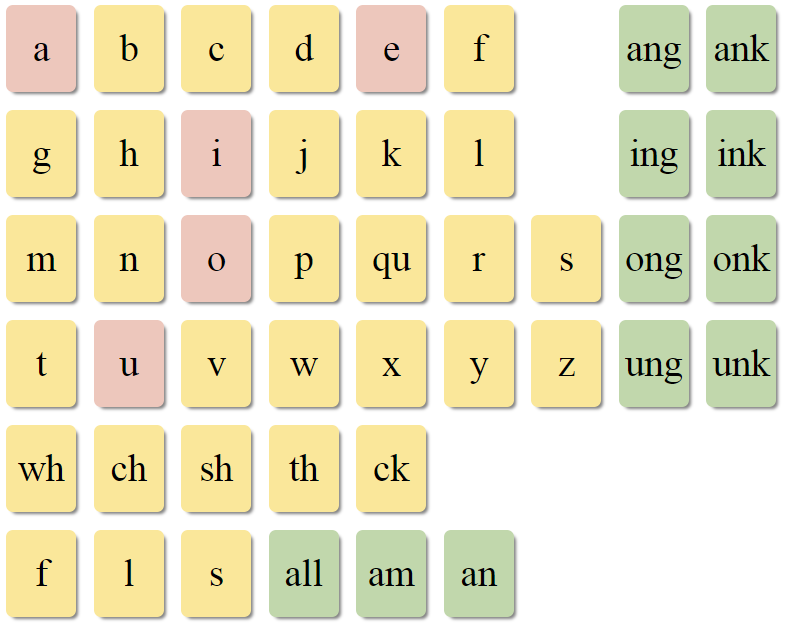 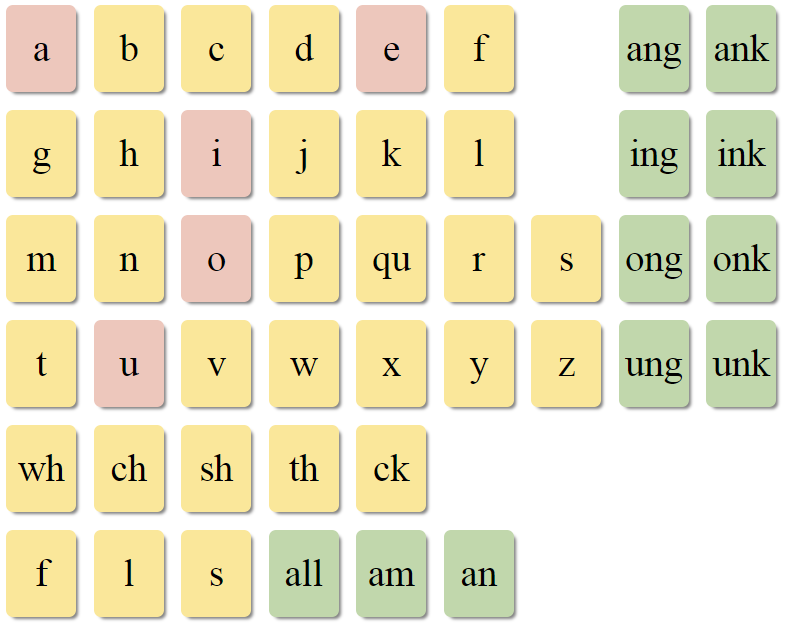 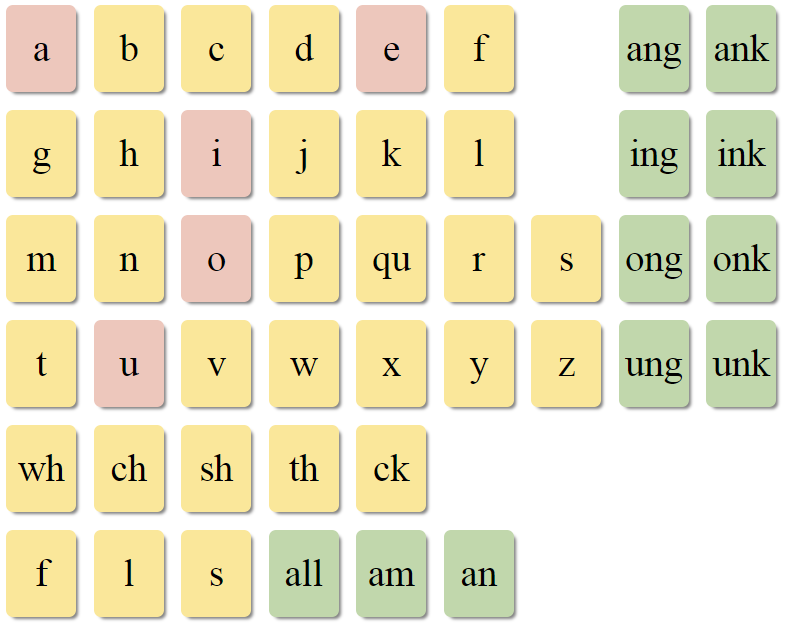 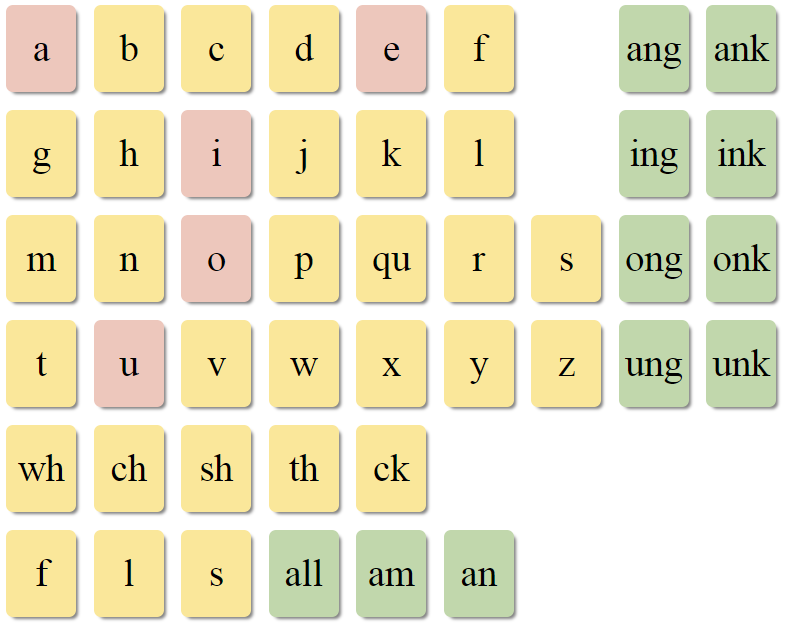 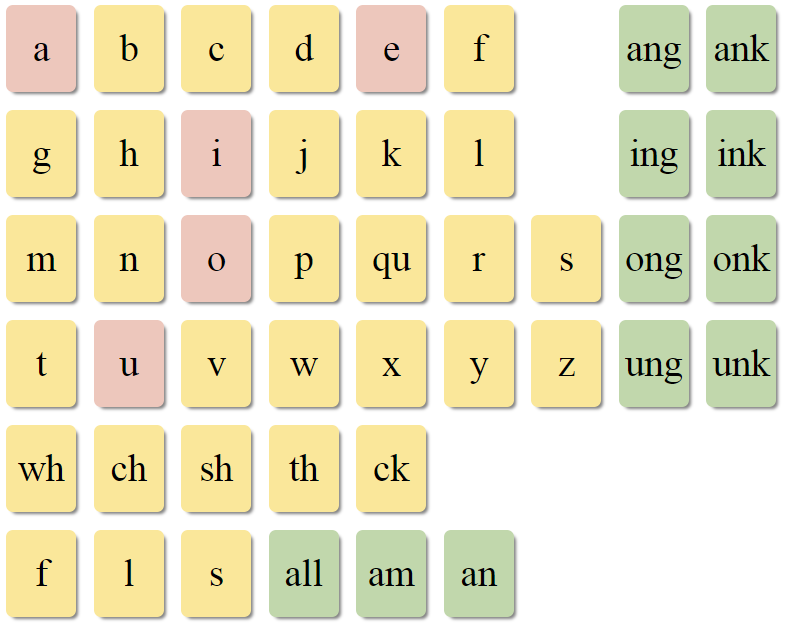 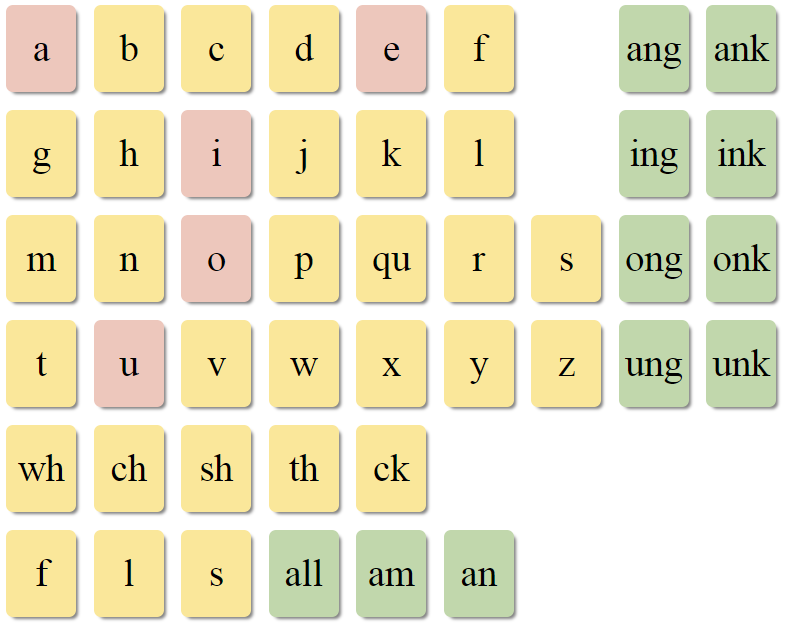 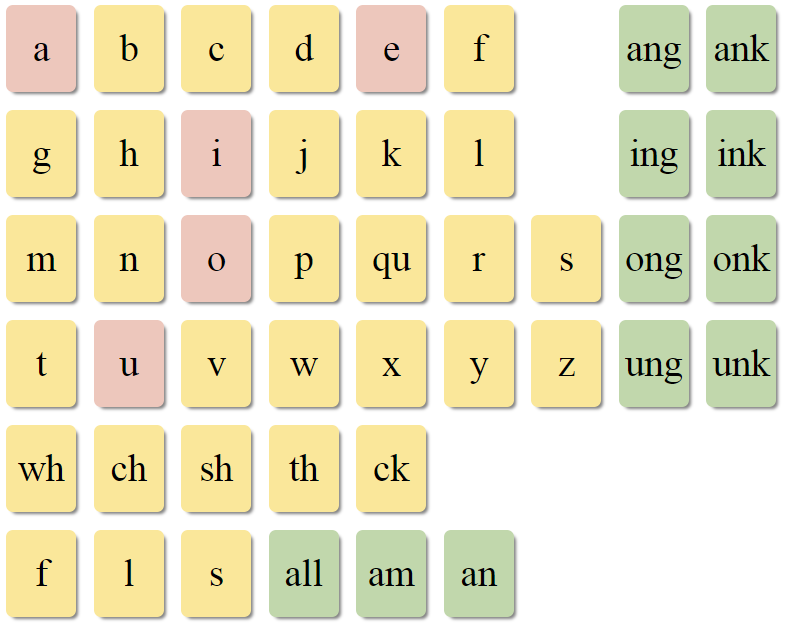 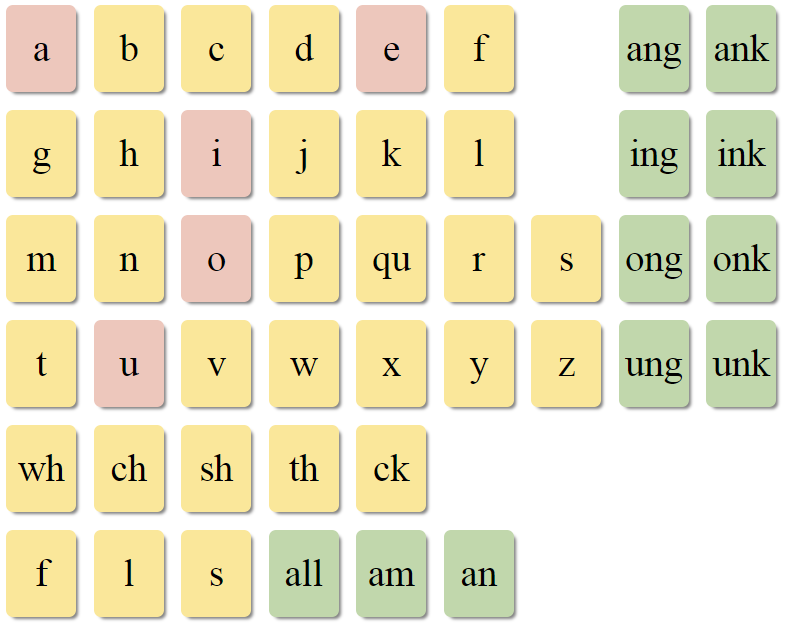 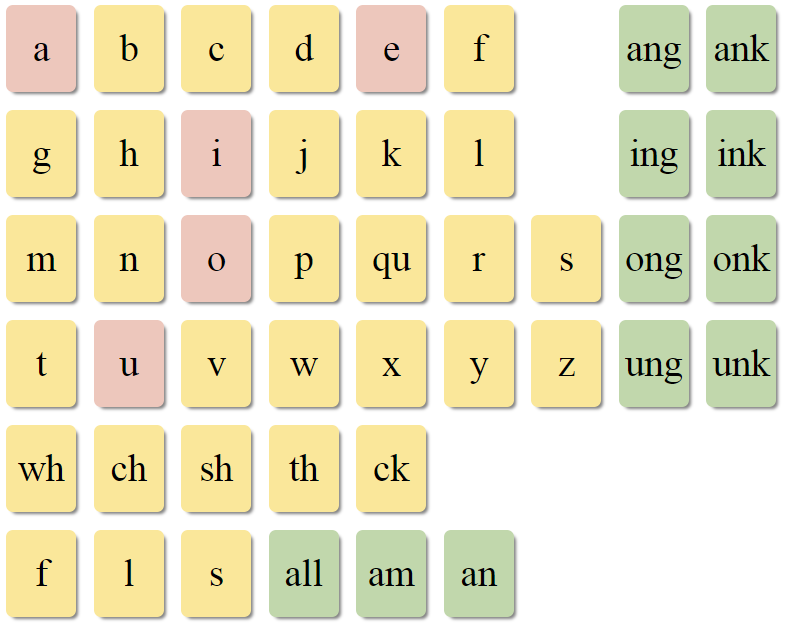 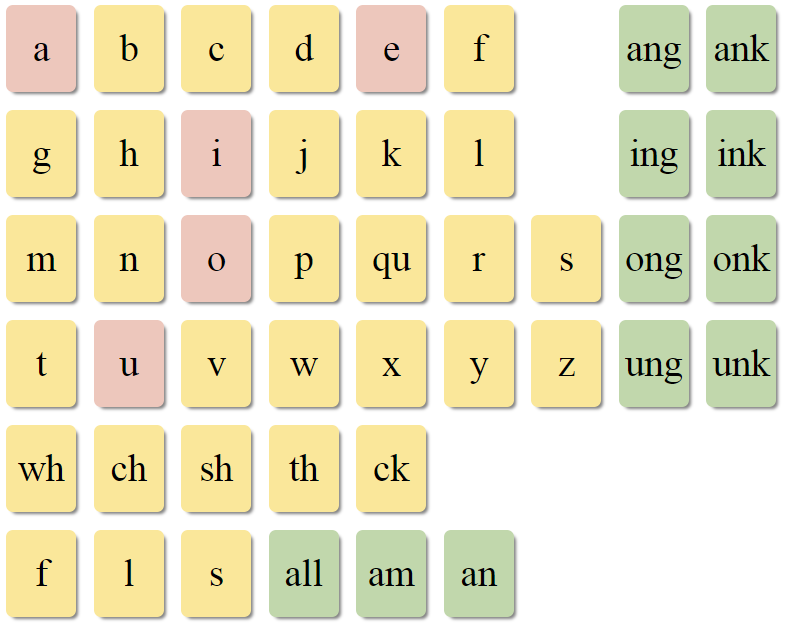 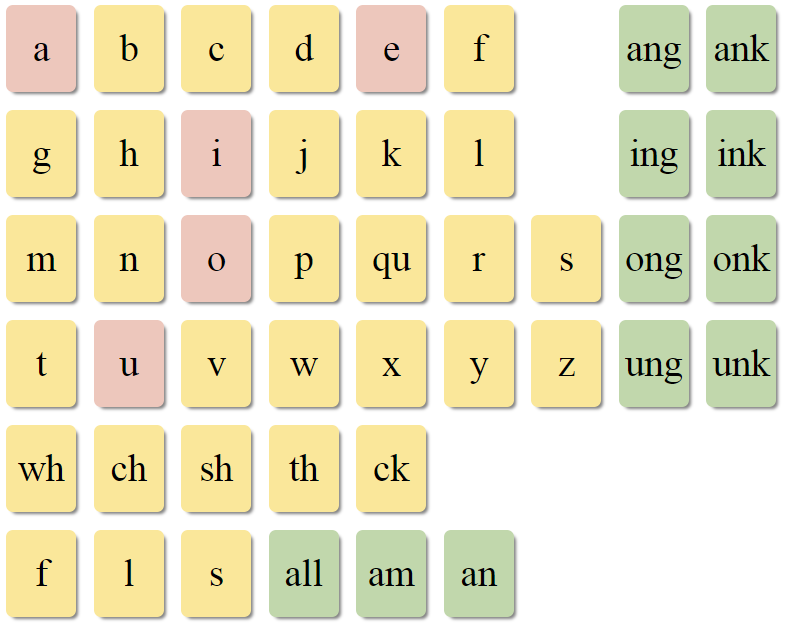 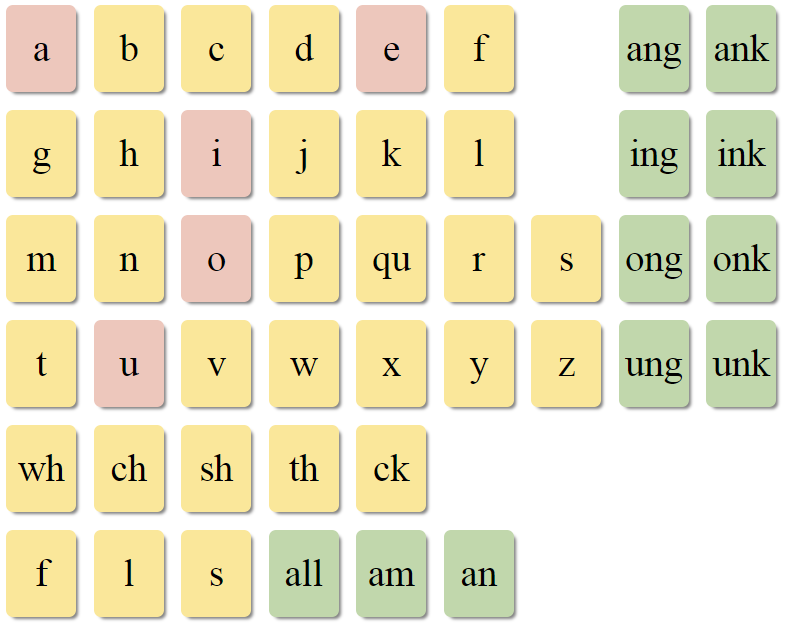 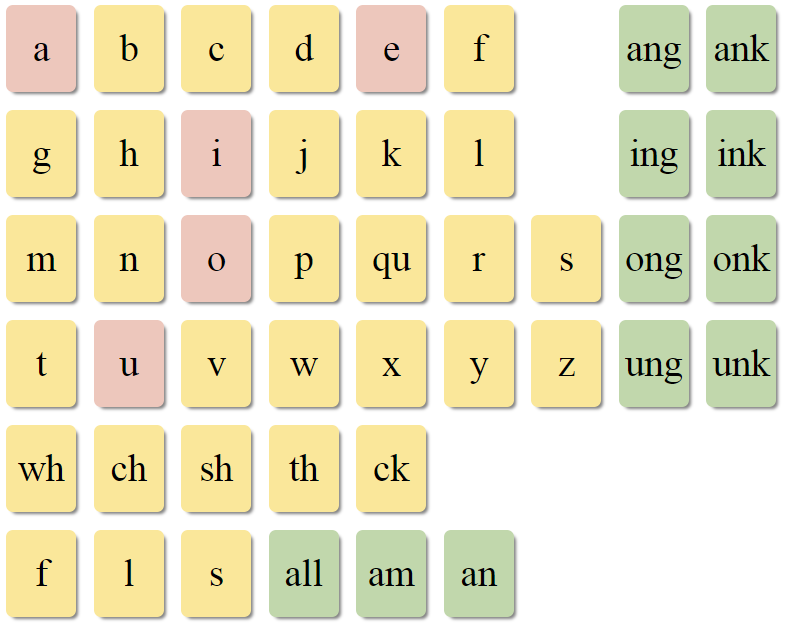 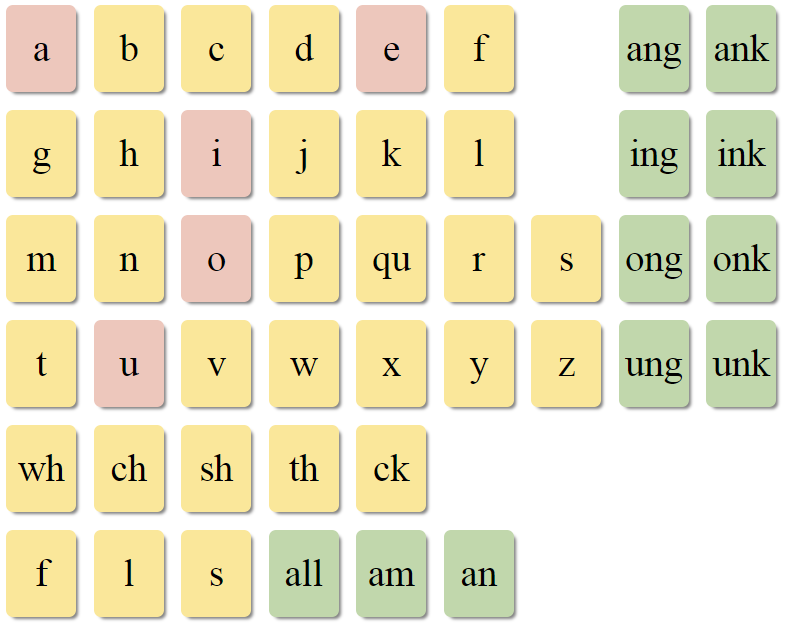 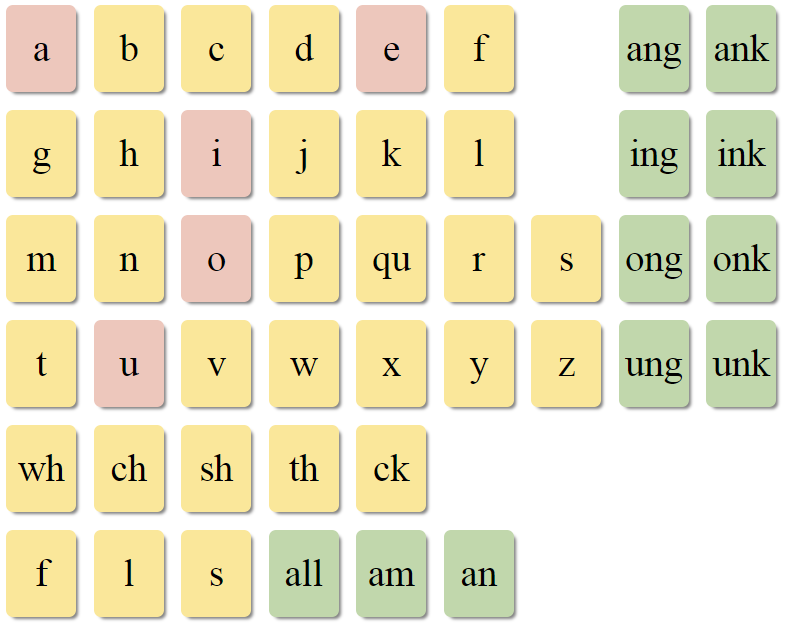 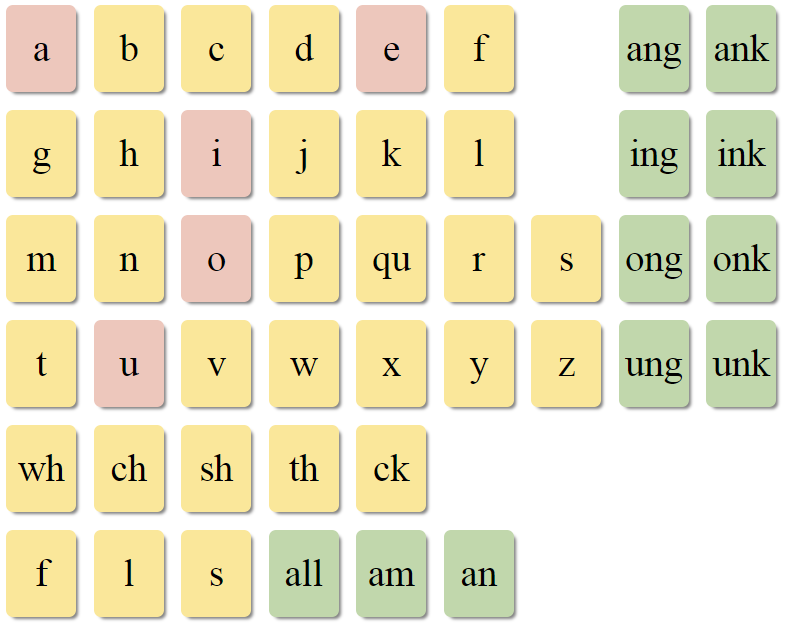 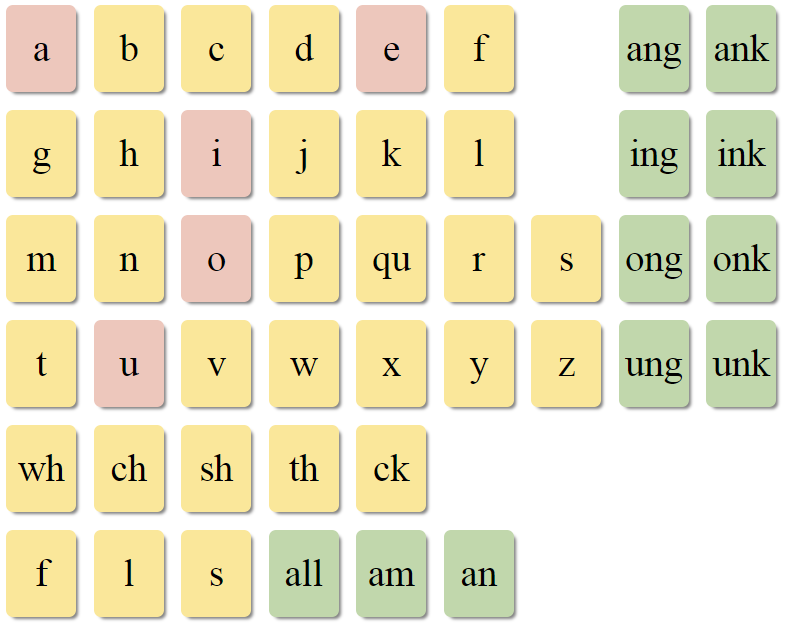 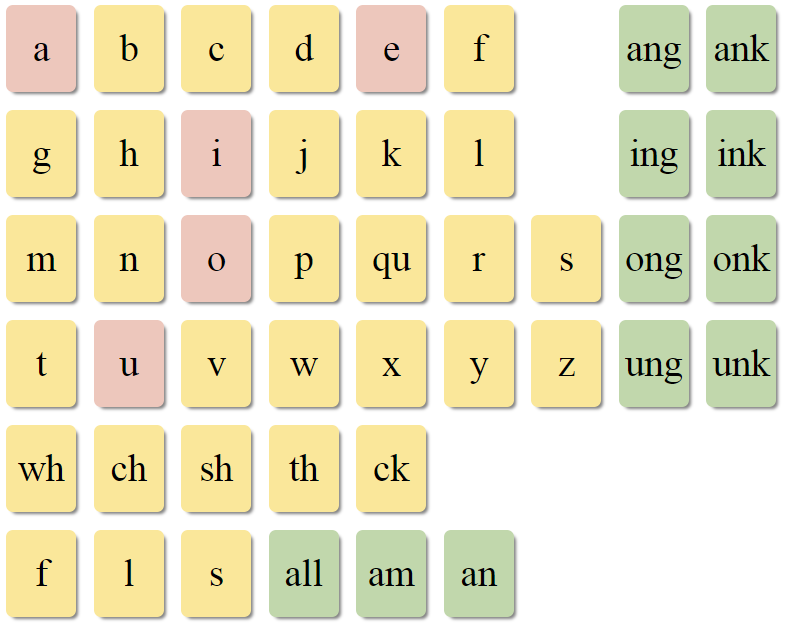 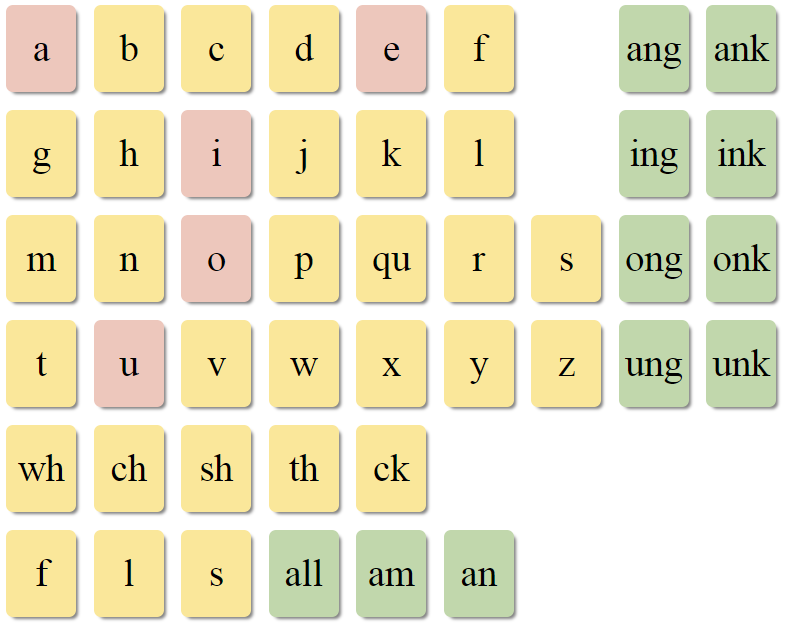 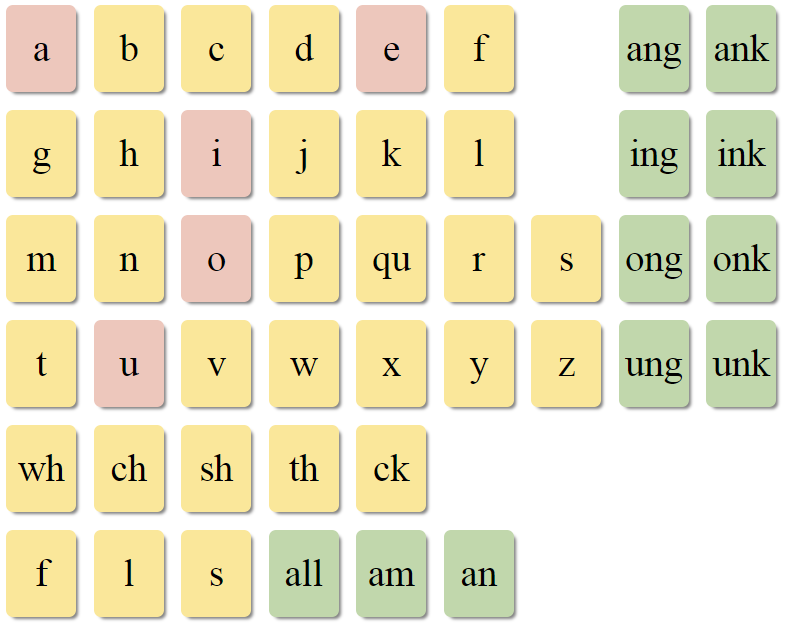 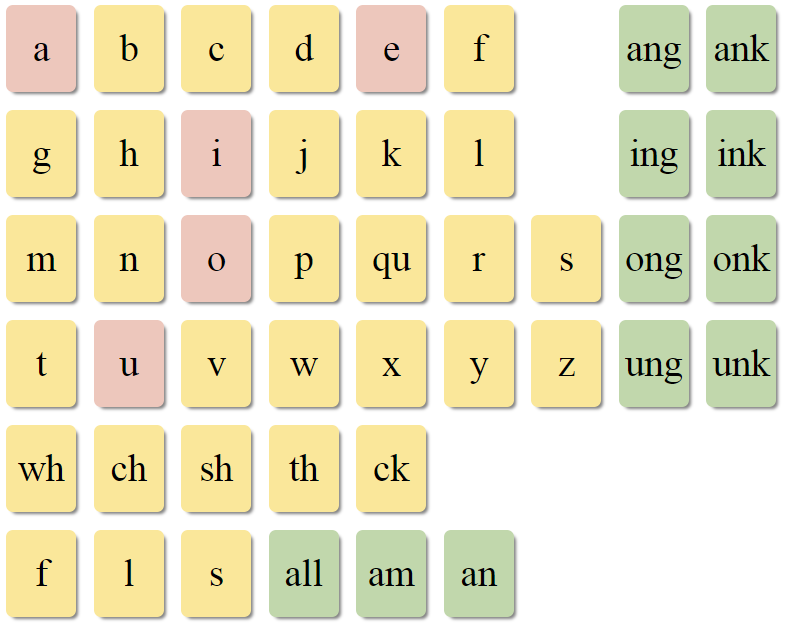 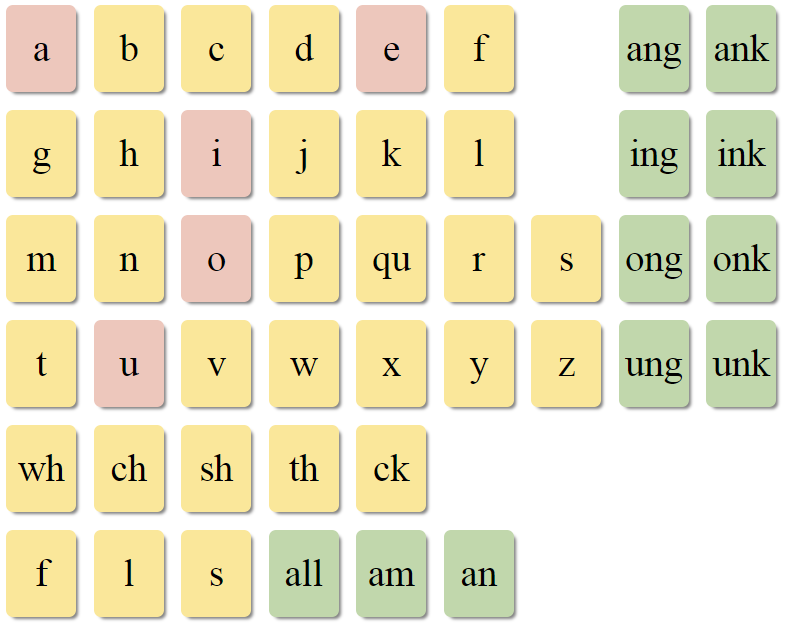 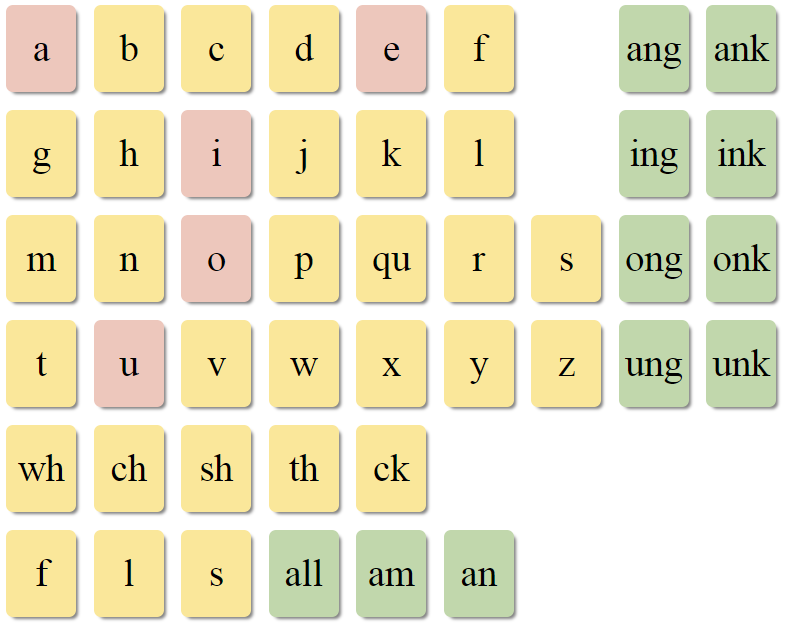 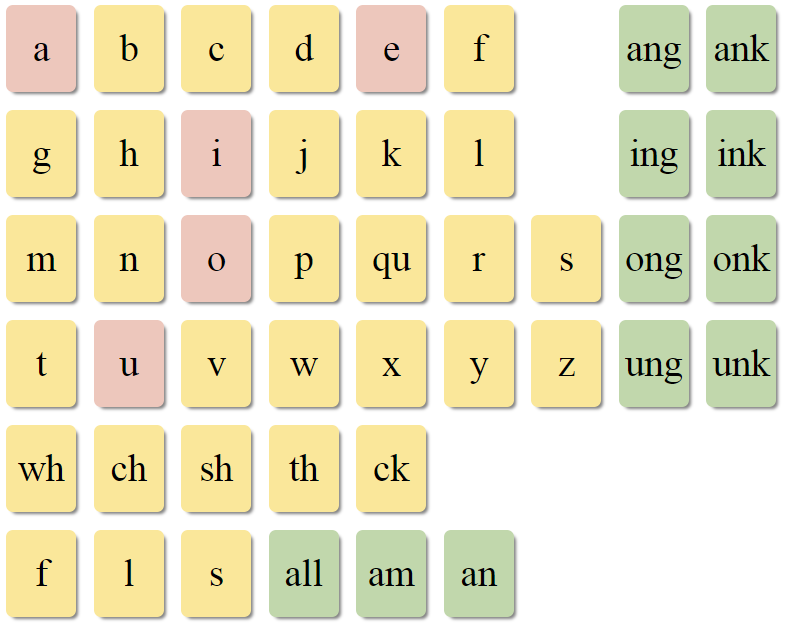 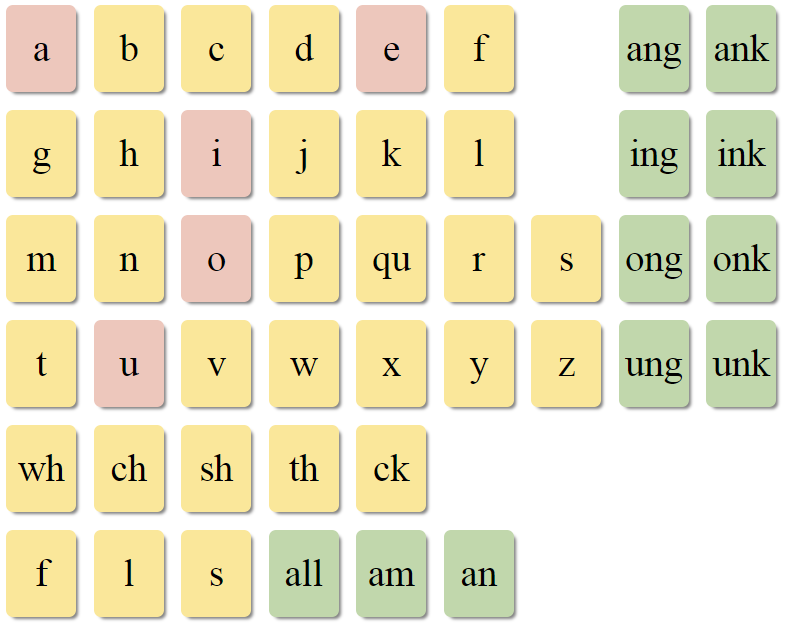 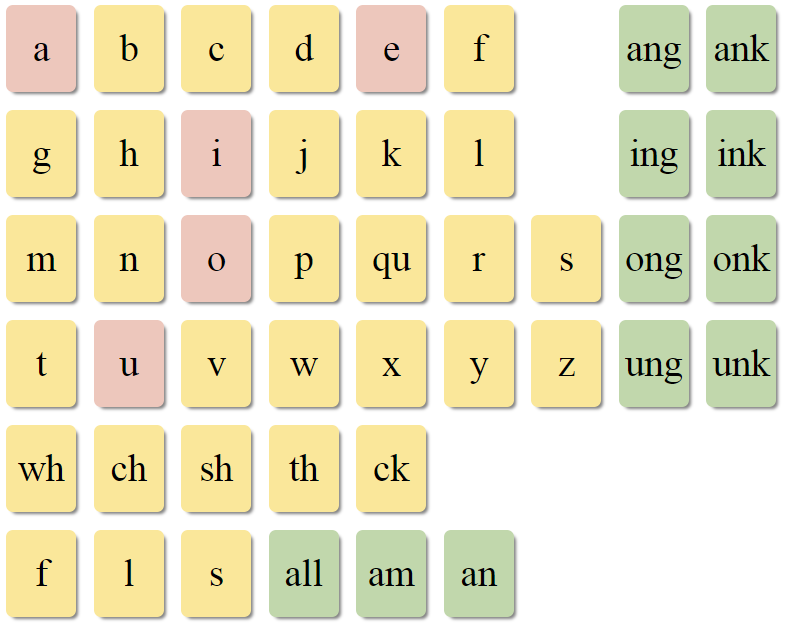 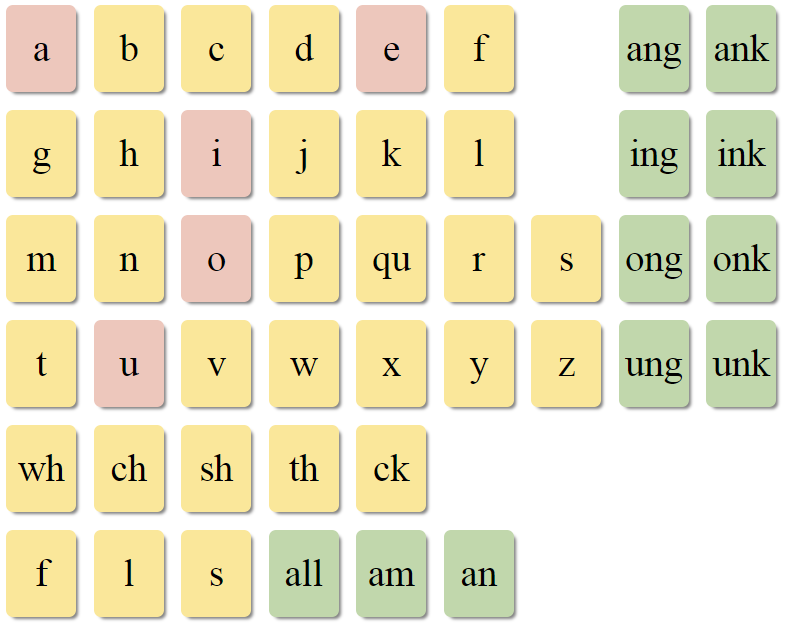 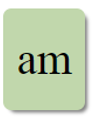 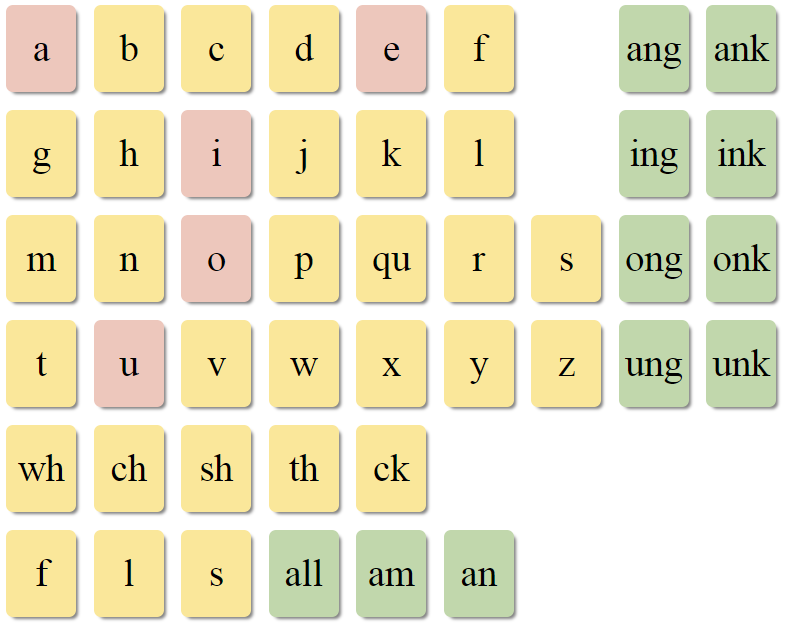 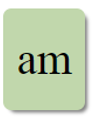 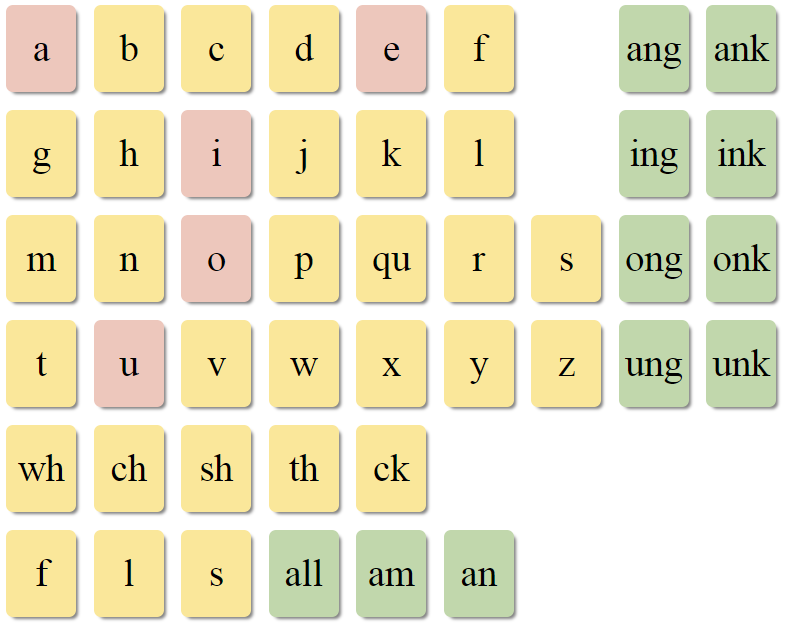 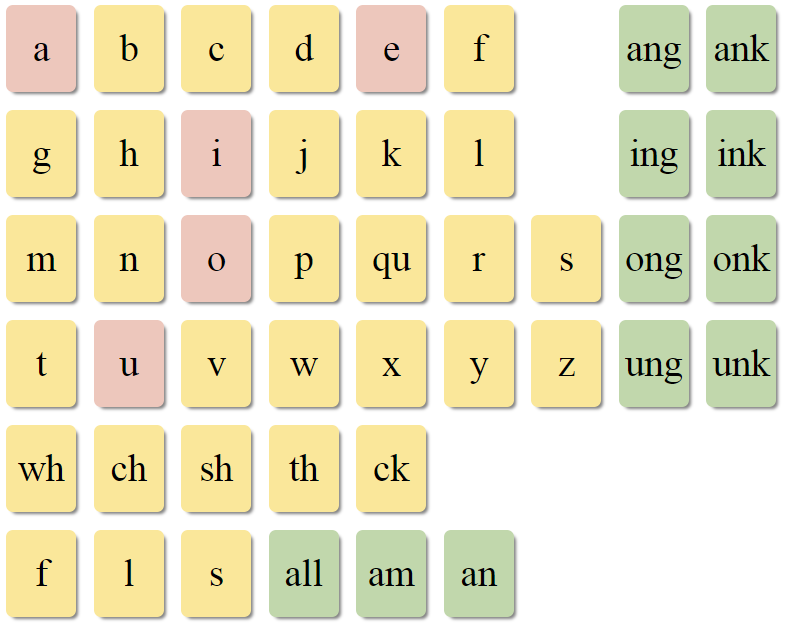 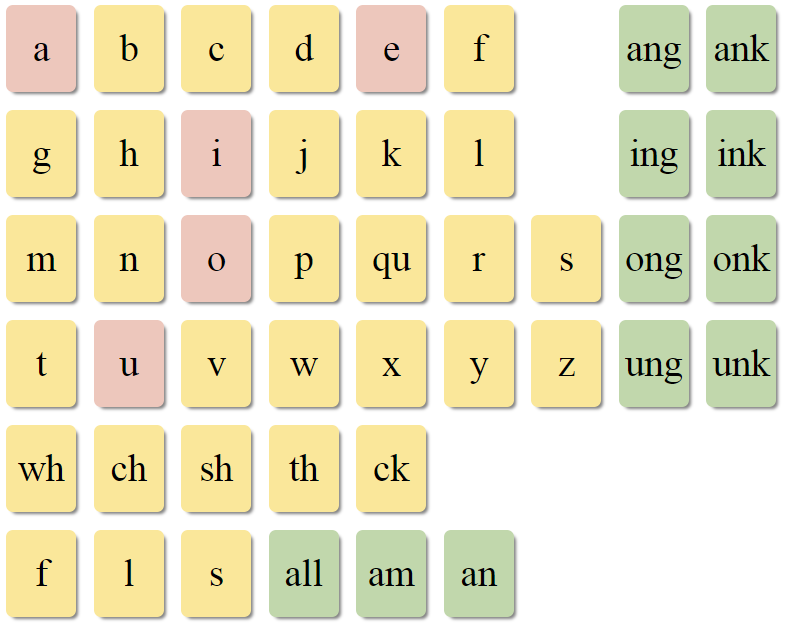 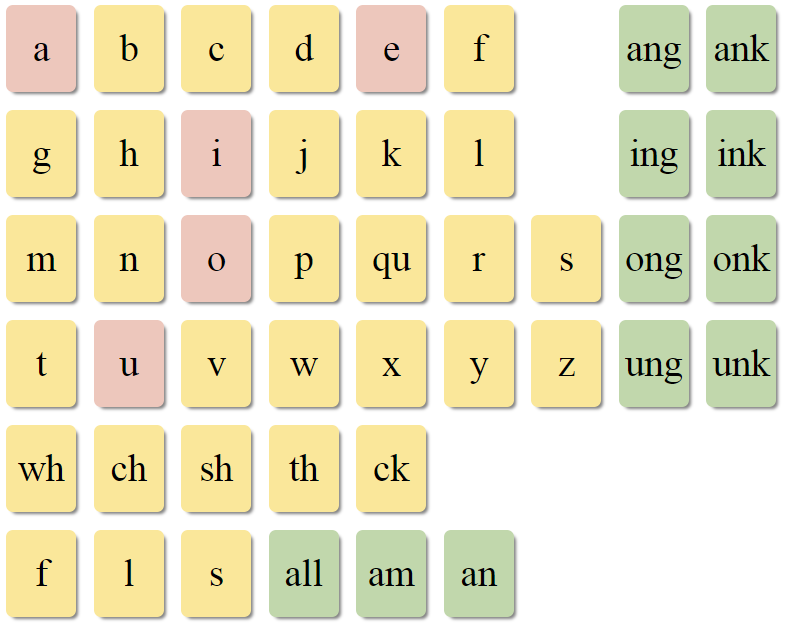 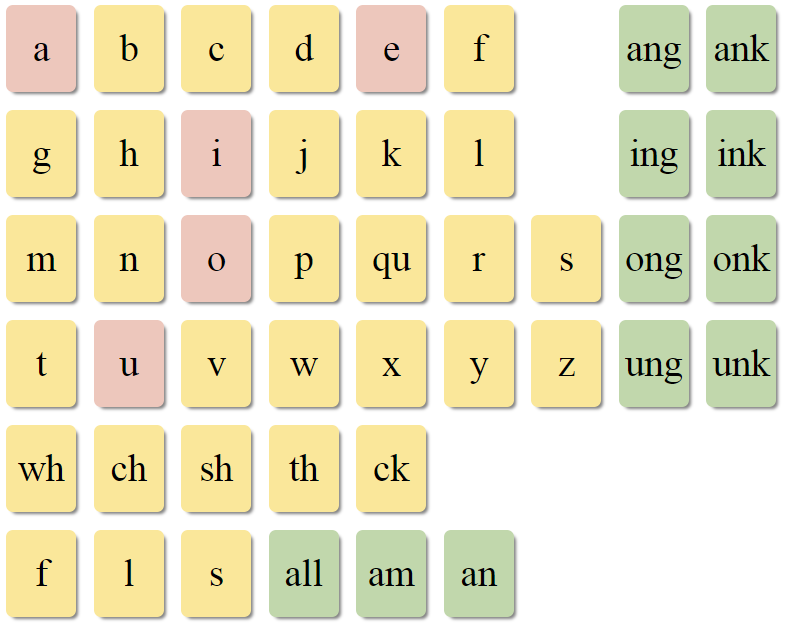 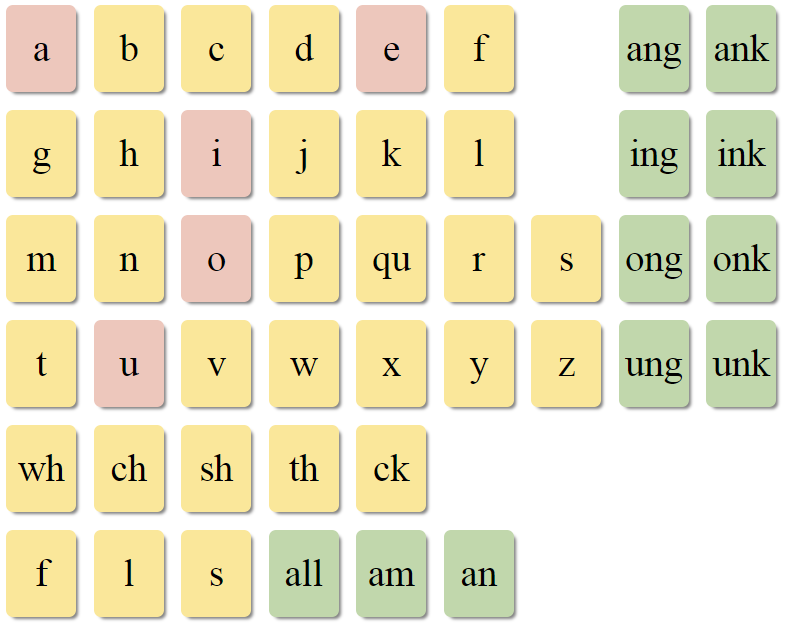 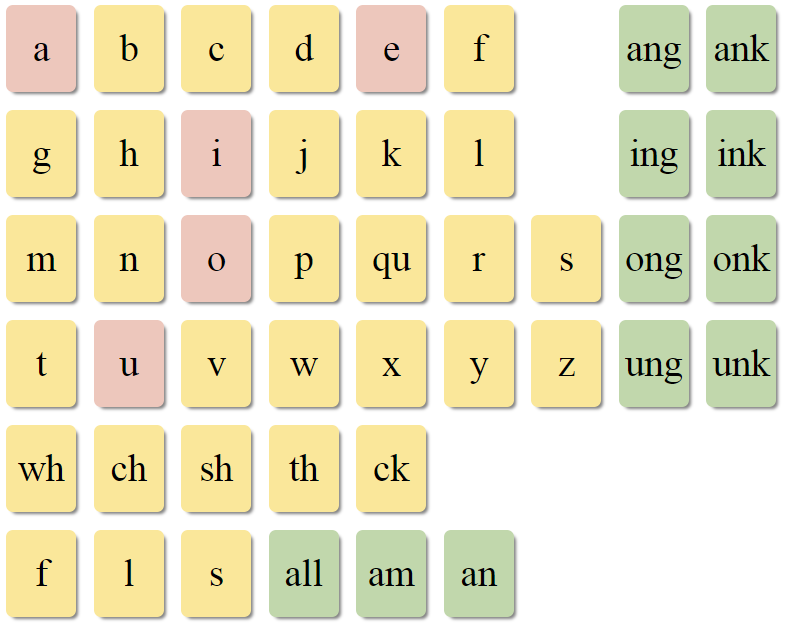 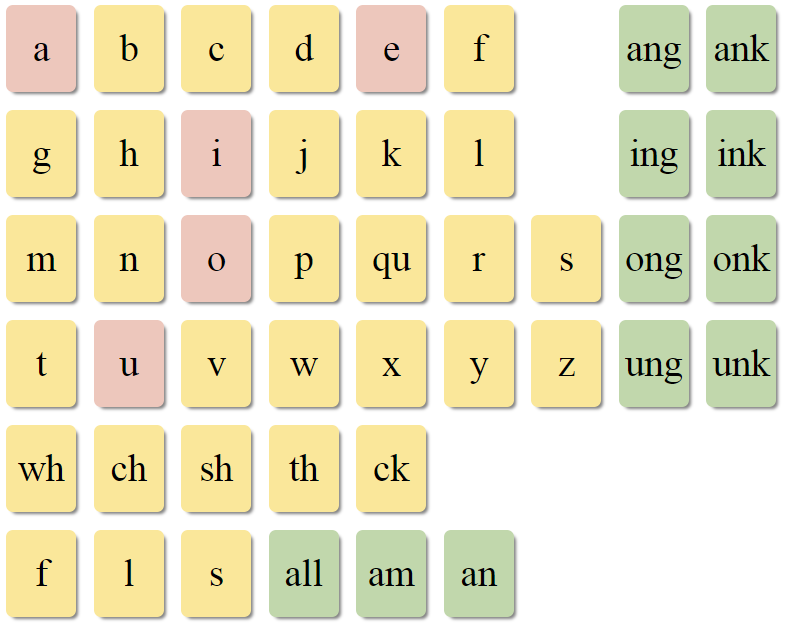 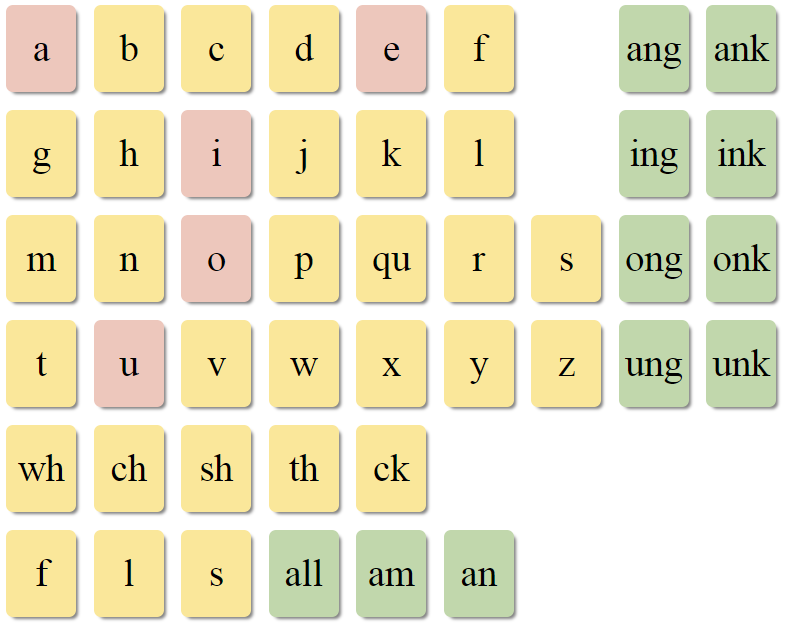 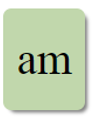 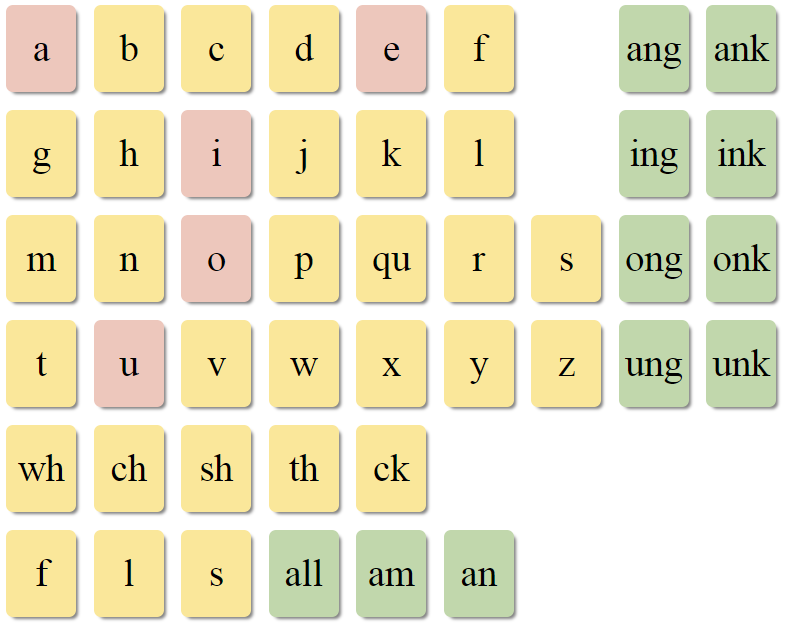 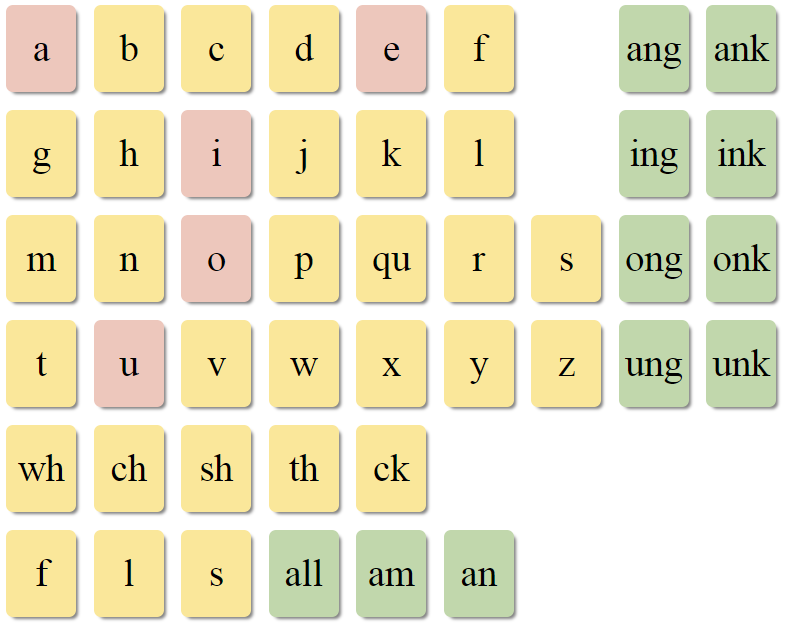 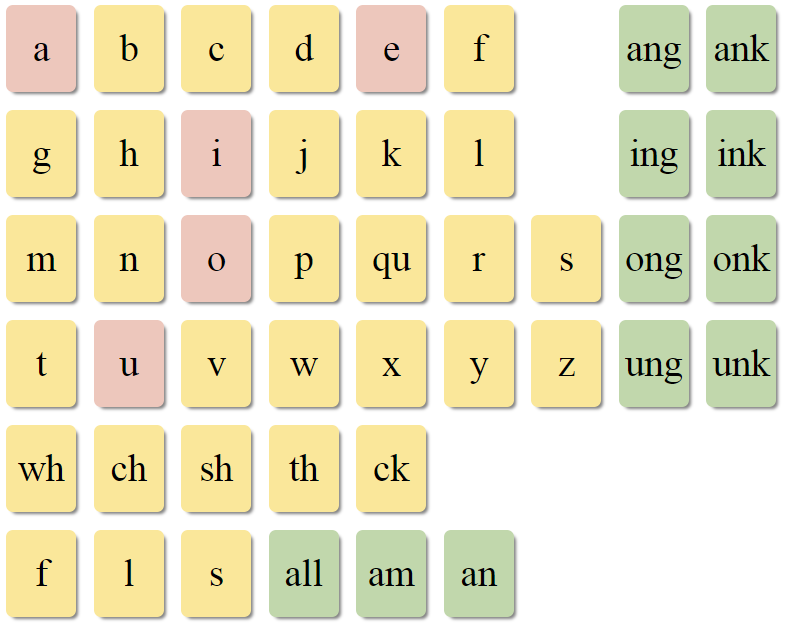 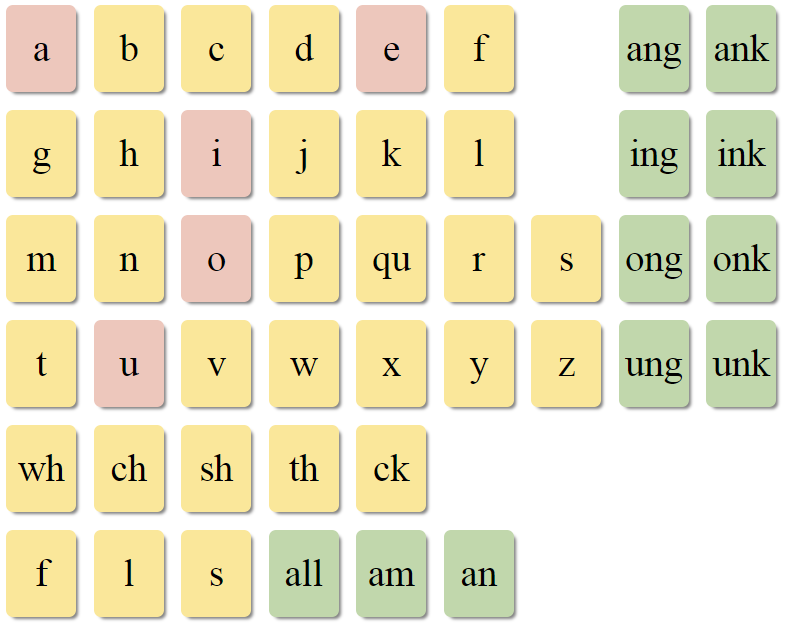 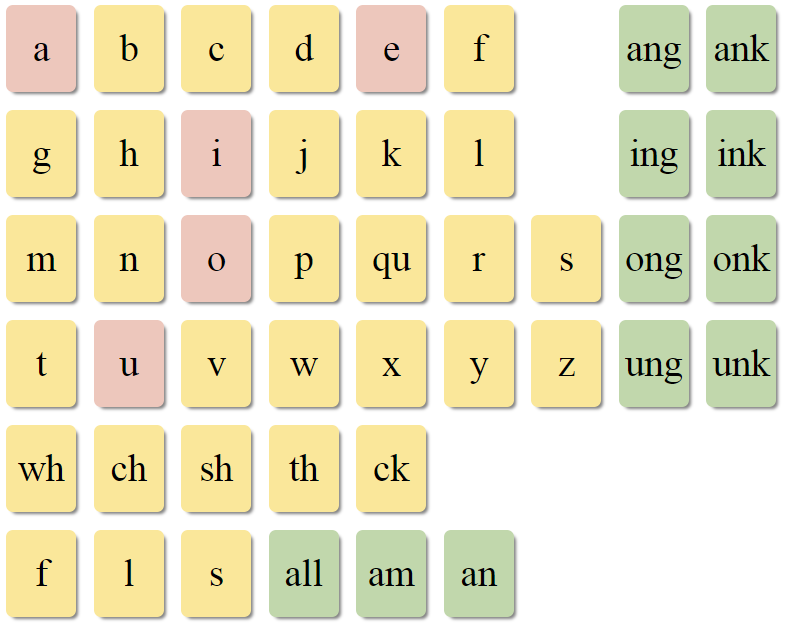 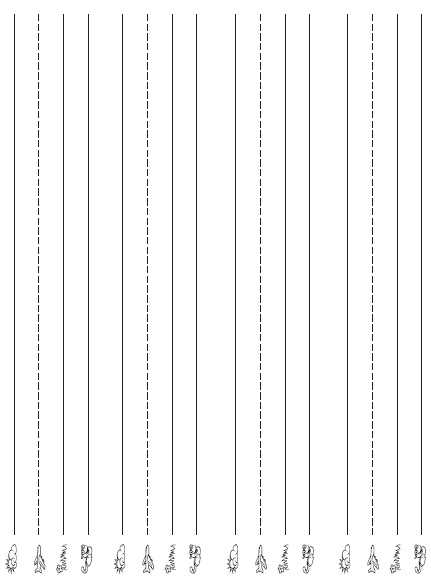 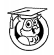 Dry Erase Board
1
2
3
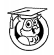 Letter Formation
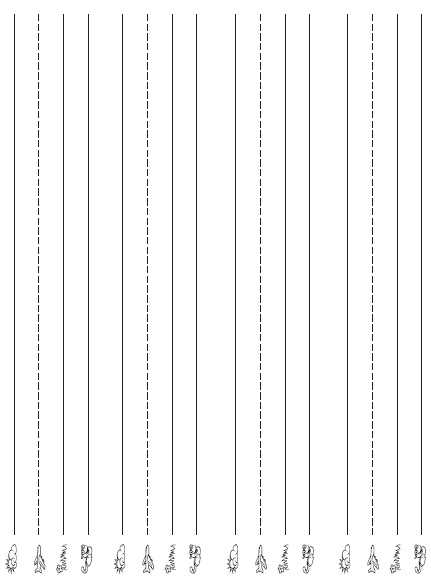 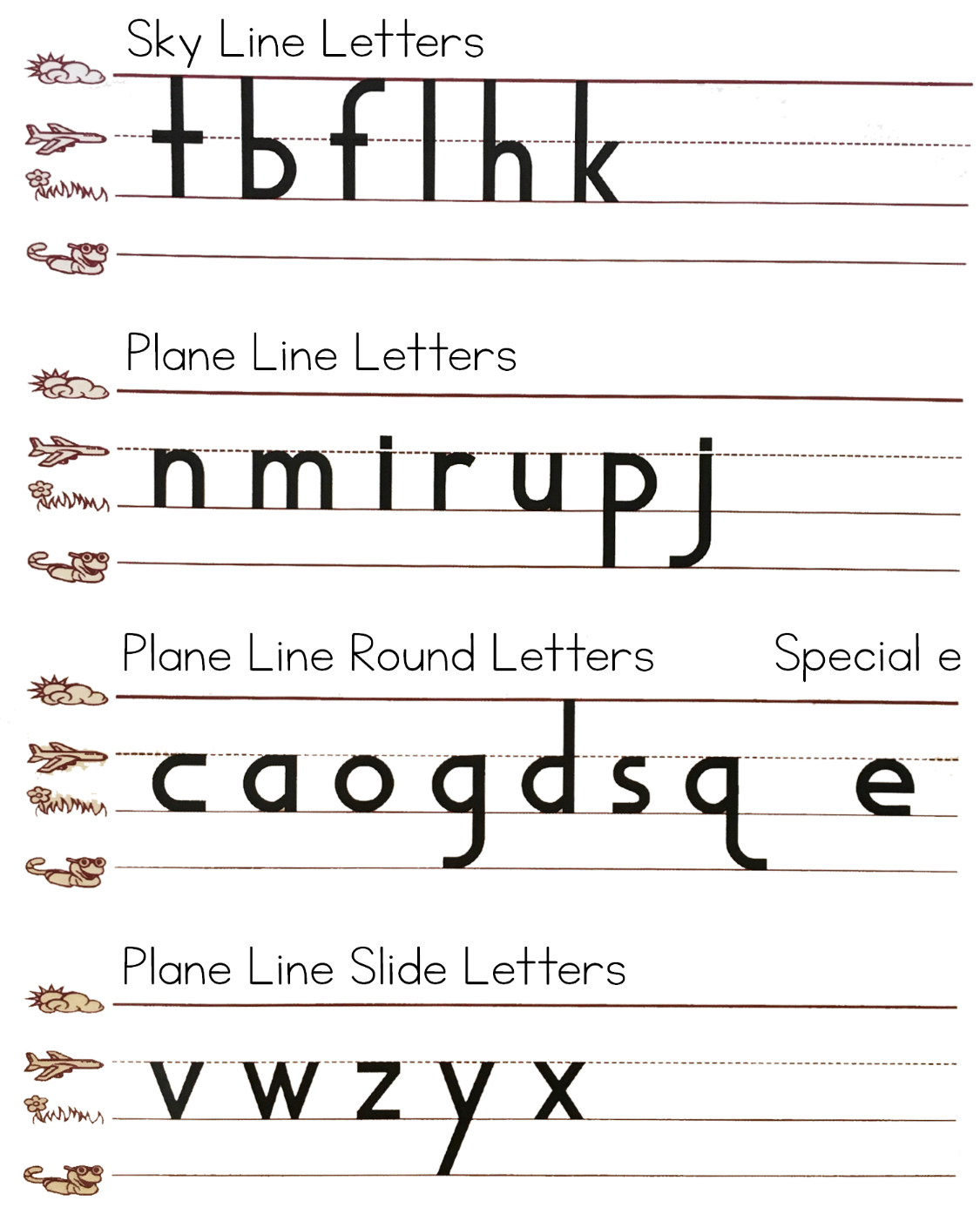 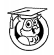 Vowel Extensions
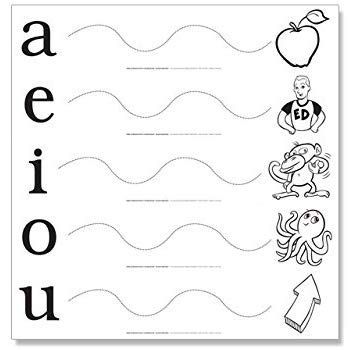 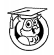 Vowel Teams
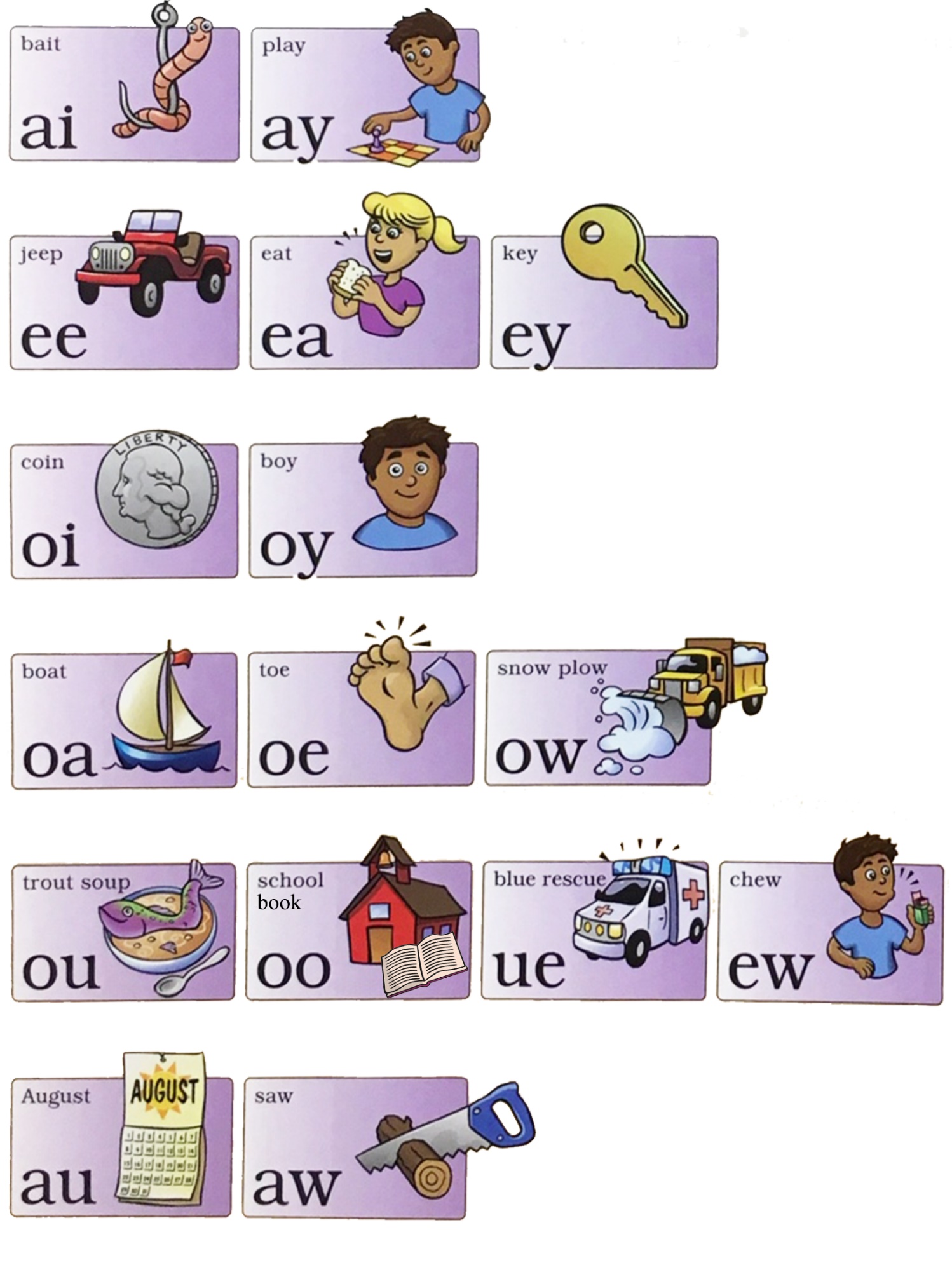 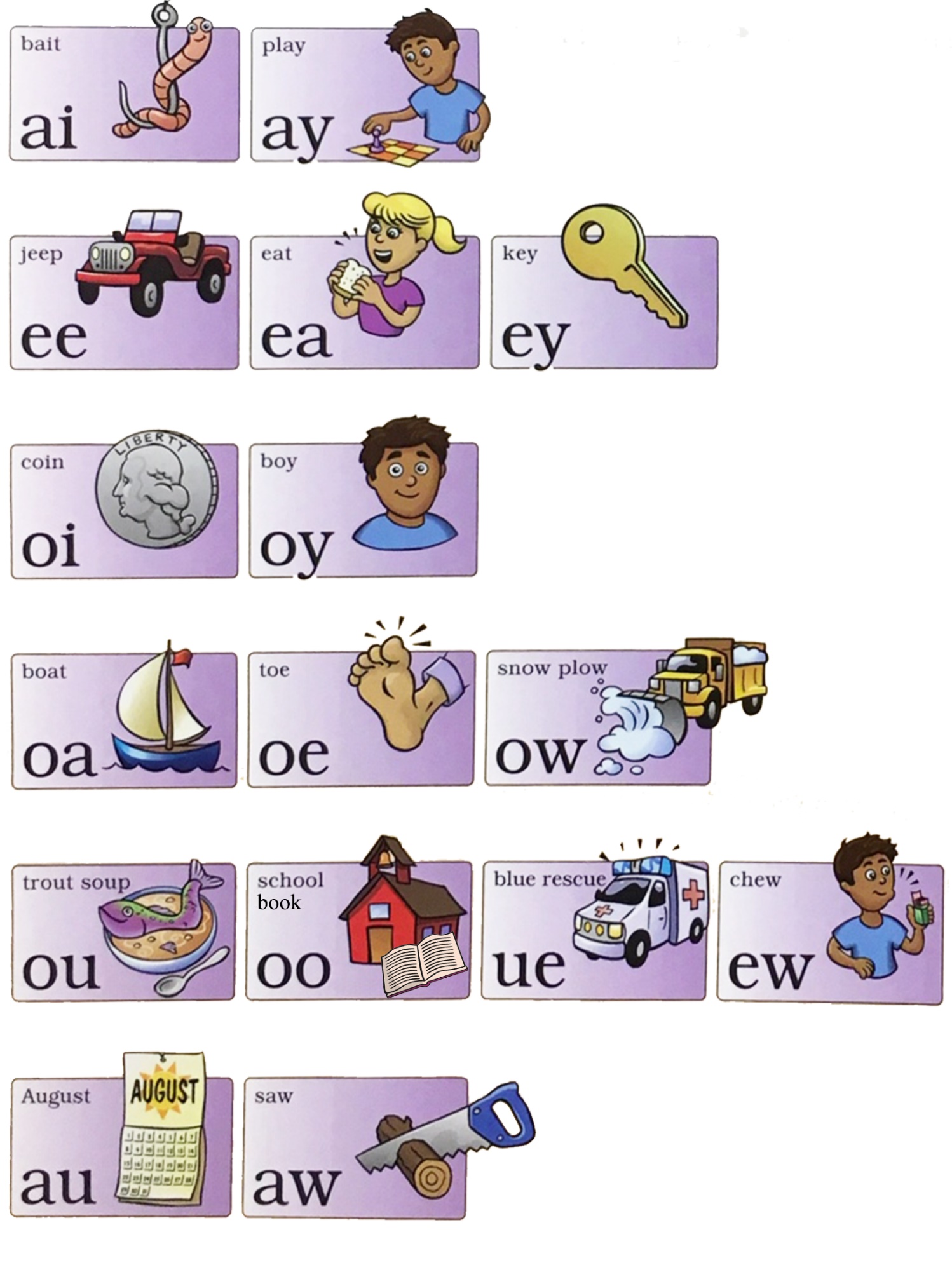 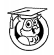 Long Vowels / Short Vowels
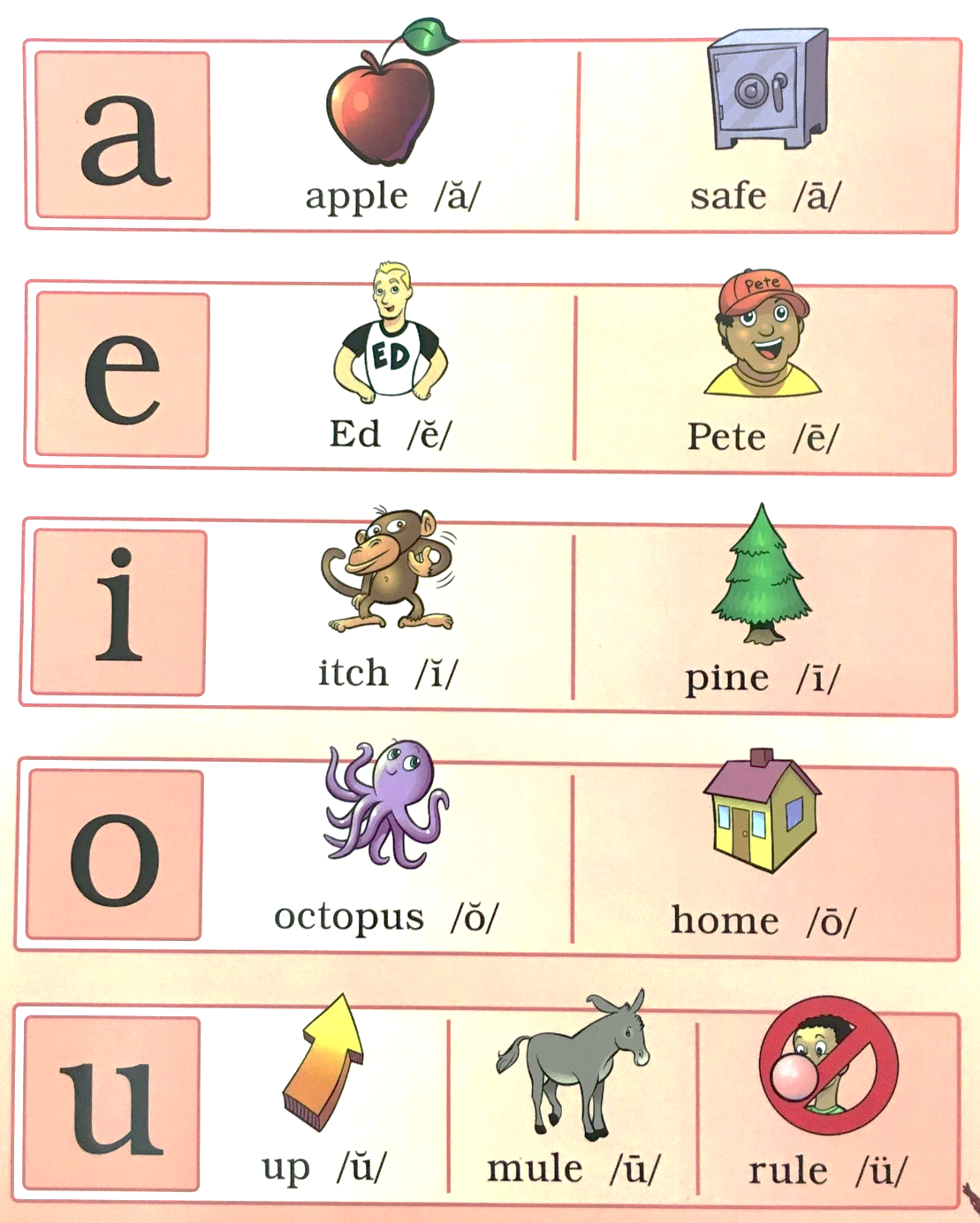 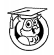 R-Controlled Vowels
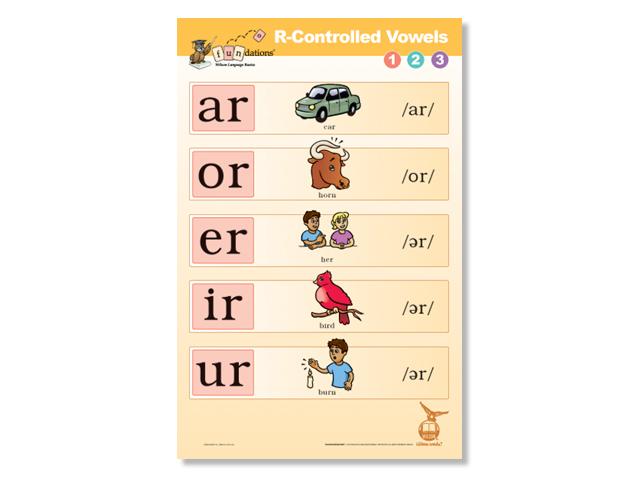 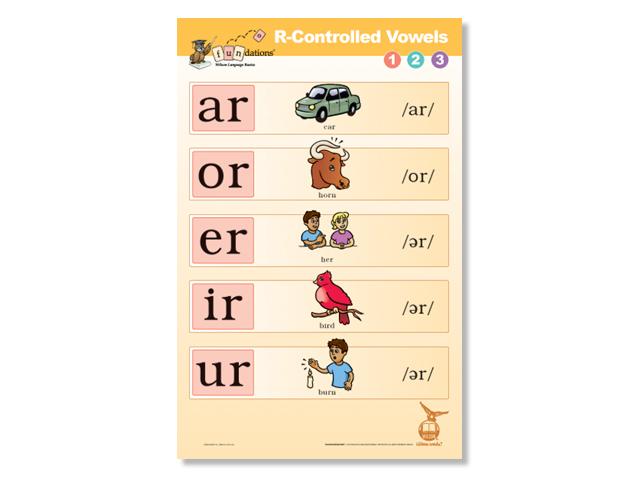 her
car
bird
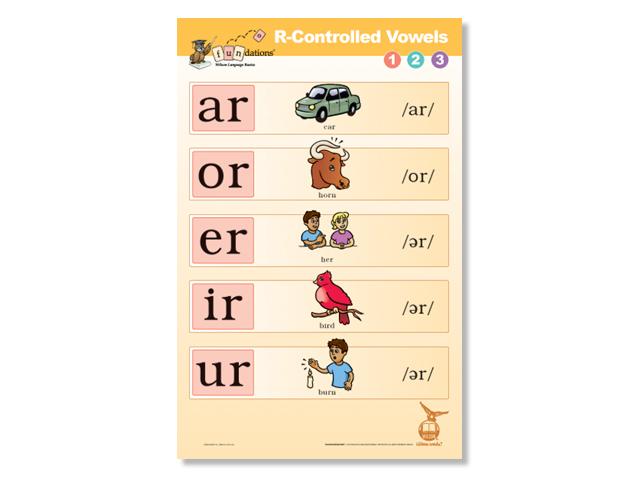 horn
burn
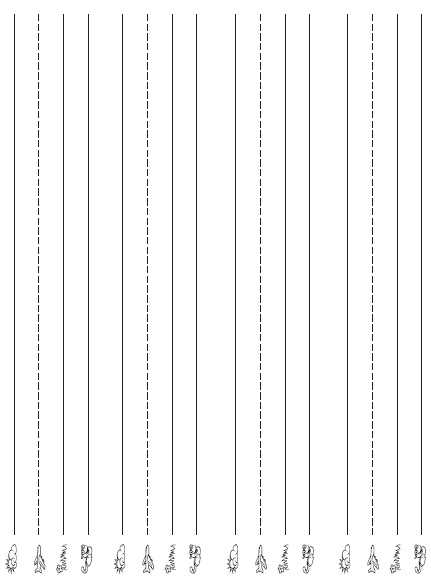 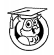 Teach Trick Words - Spelling
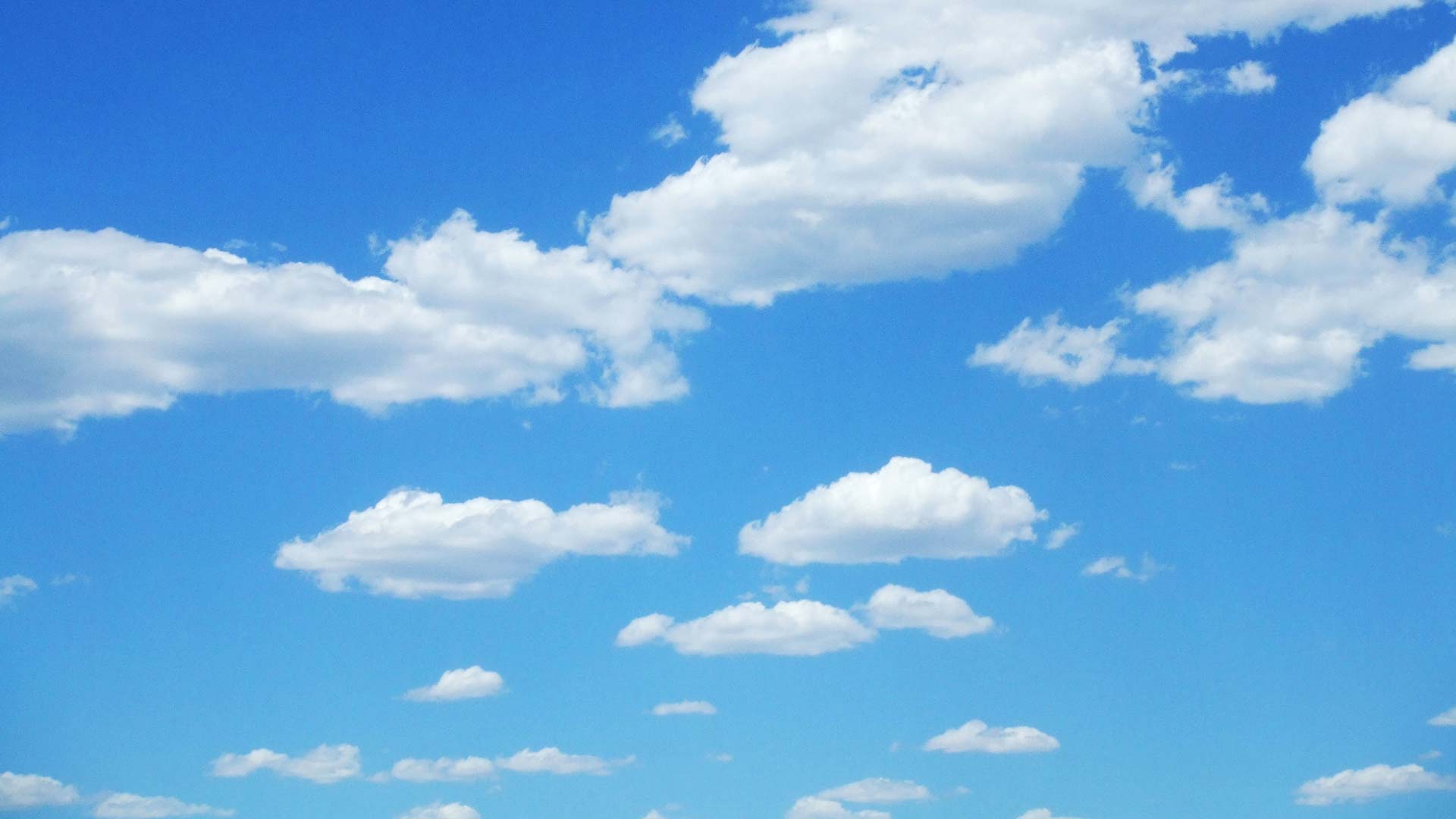 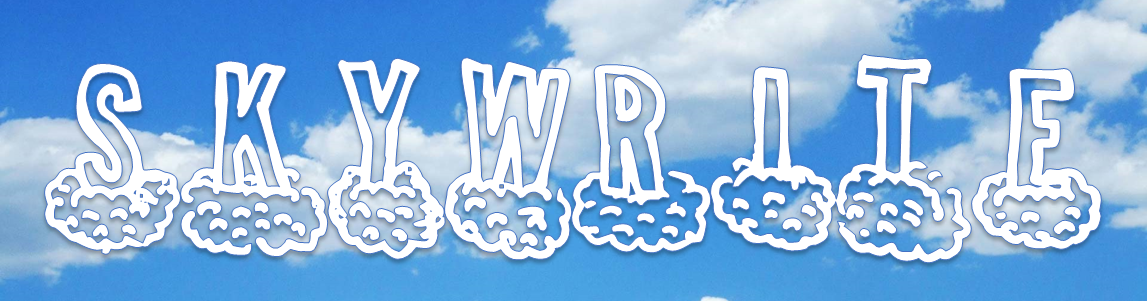 SKYWRITE
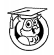 Teach Students to Mark Words
Mark my words!
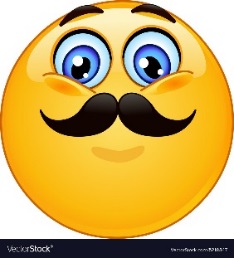 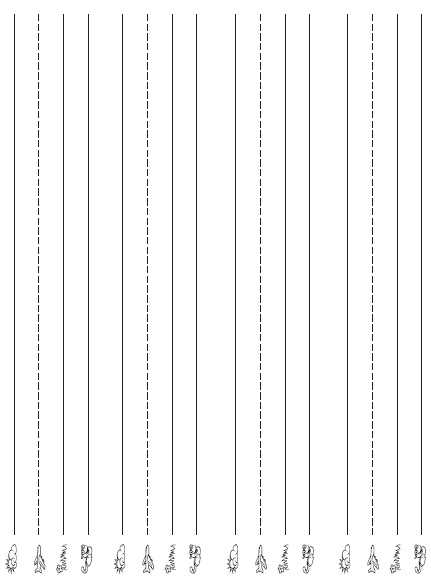 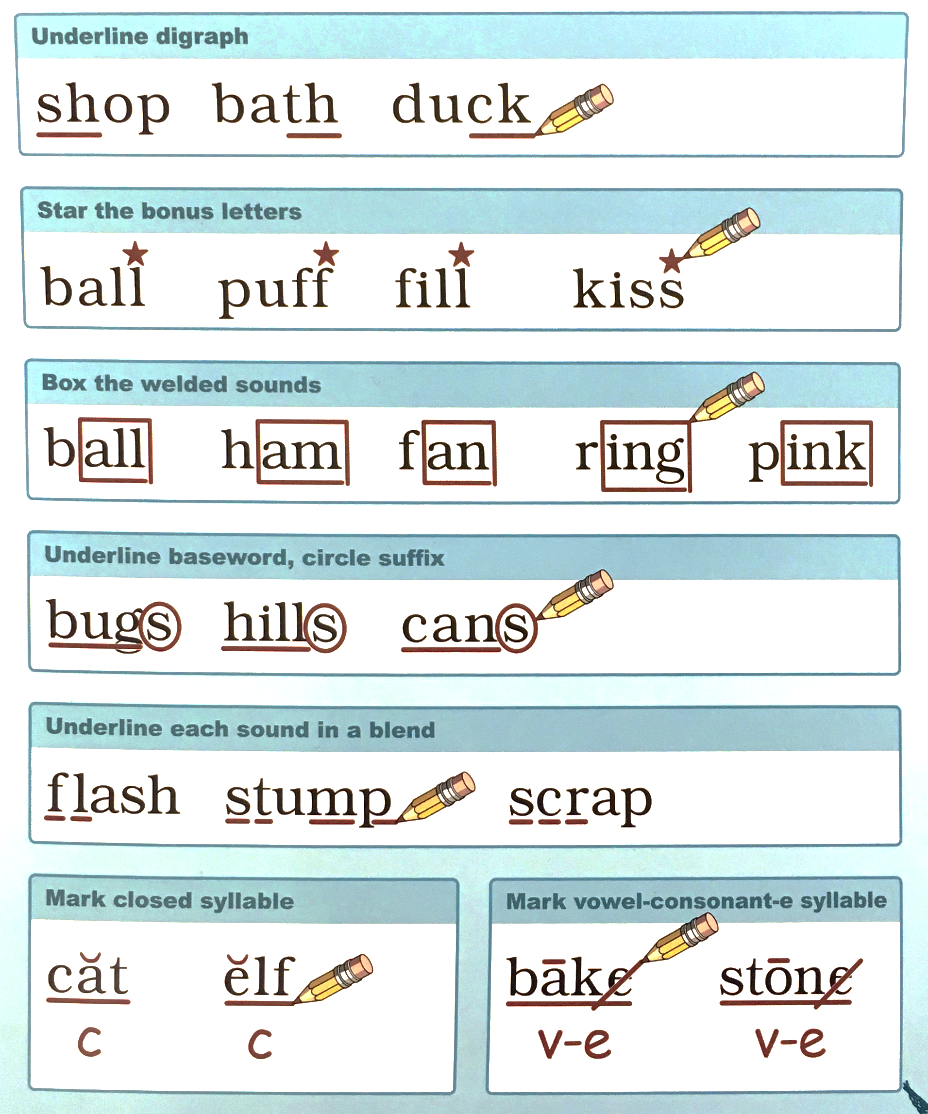 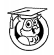 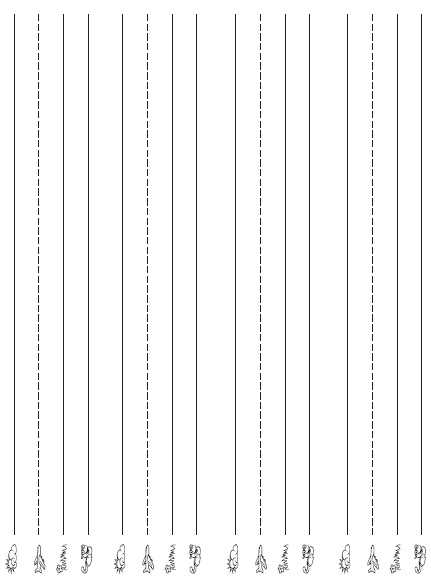 Word of the Day
Echo wants to know about the word of the day!
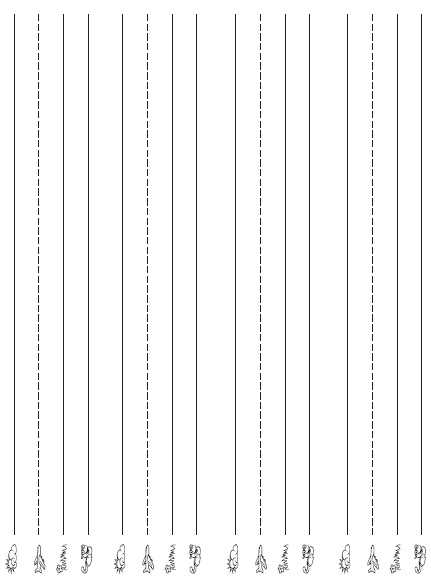 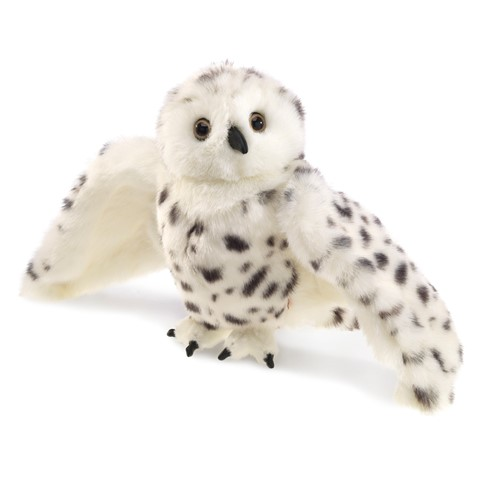 Mark the word.
How do you tap it out? How many letters?
How many sounds? How many syllables? What is the vowel sound?
How can we mark it?  What does it mean?
How can we use it in a sentence?
Add to your VOCABULARY section.
Write a sentence with the word of the day.
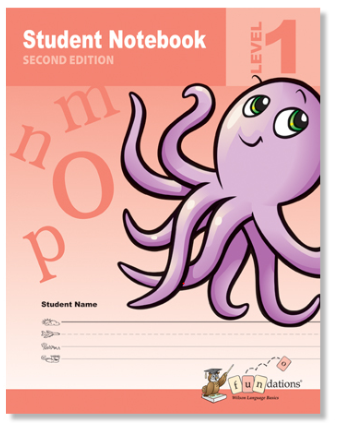 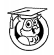 Trick Word Drills
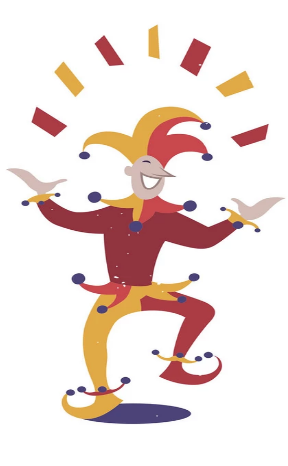 Trick Word Boot Camp!
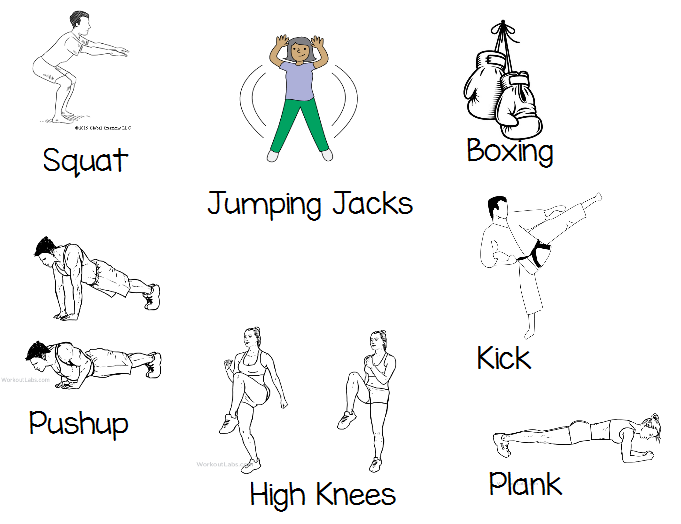 Pick an exercise, pick a word, then on the could of 3, everyone spells and moves!
Trick Words to Practice:
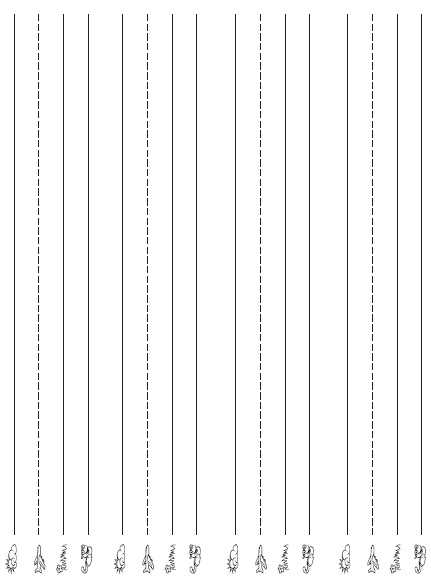 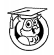 Teach Trick Words - Spelling
Add the trick words into your student notebook.
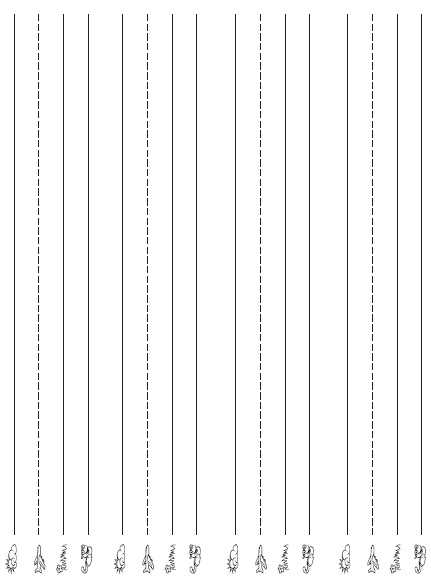 TRICK WORDS
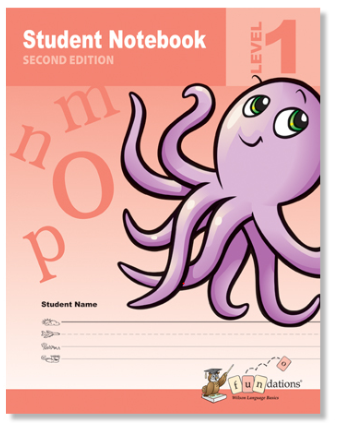 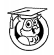 Echo / Find Letters & Words
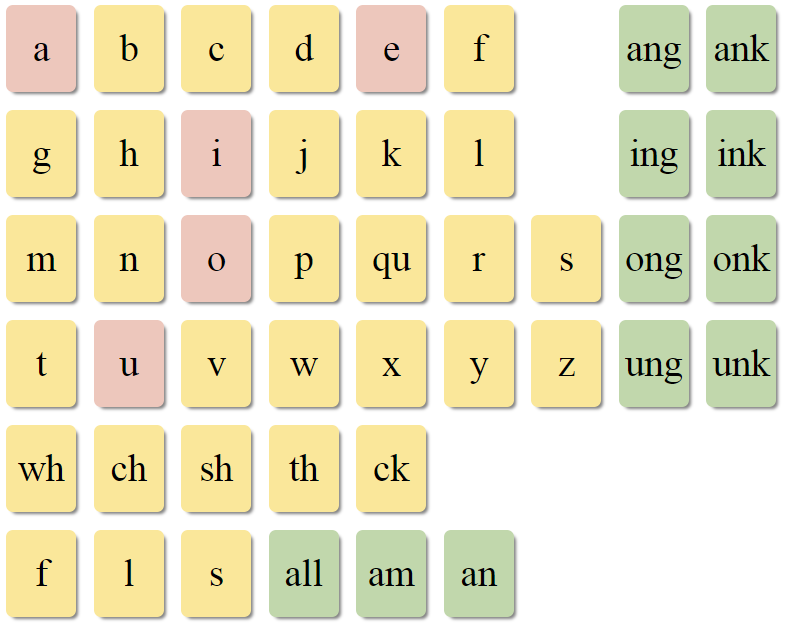 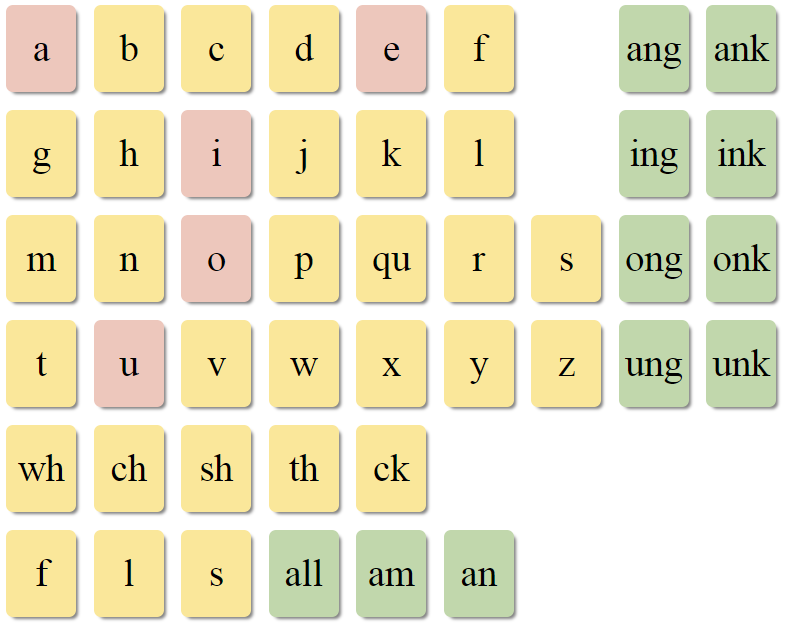 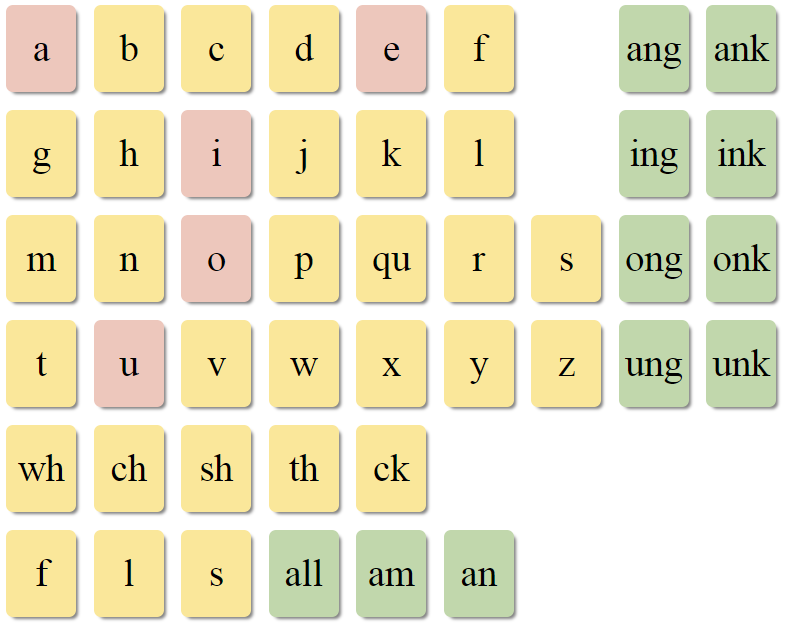 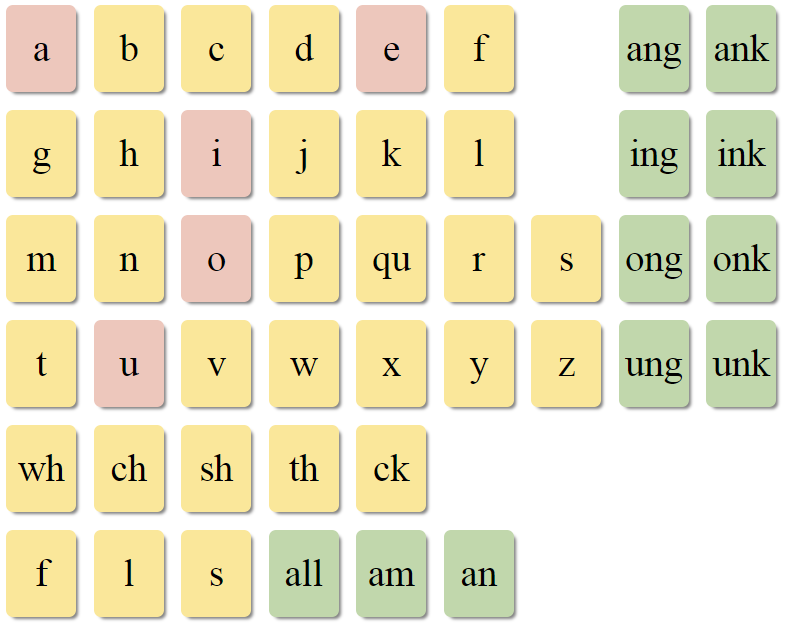 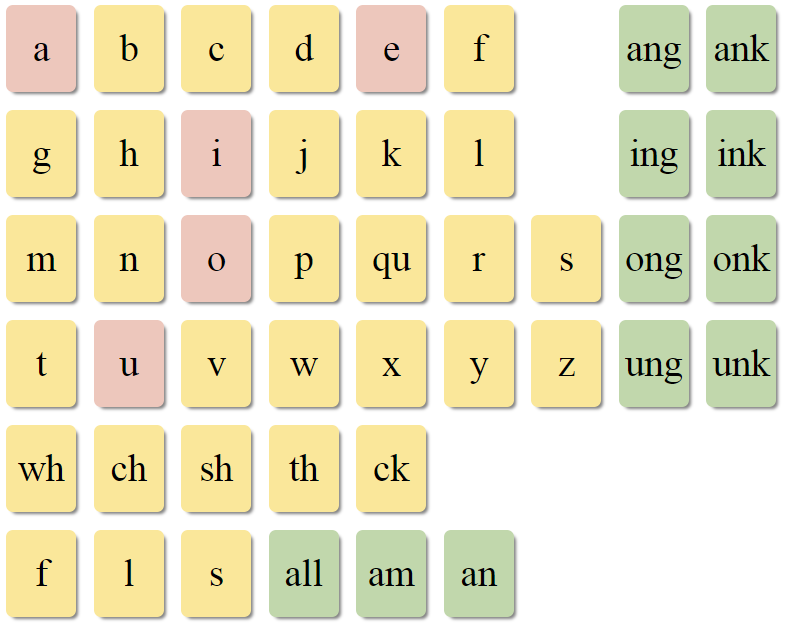 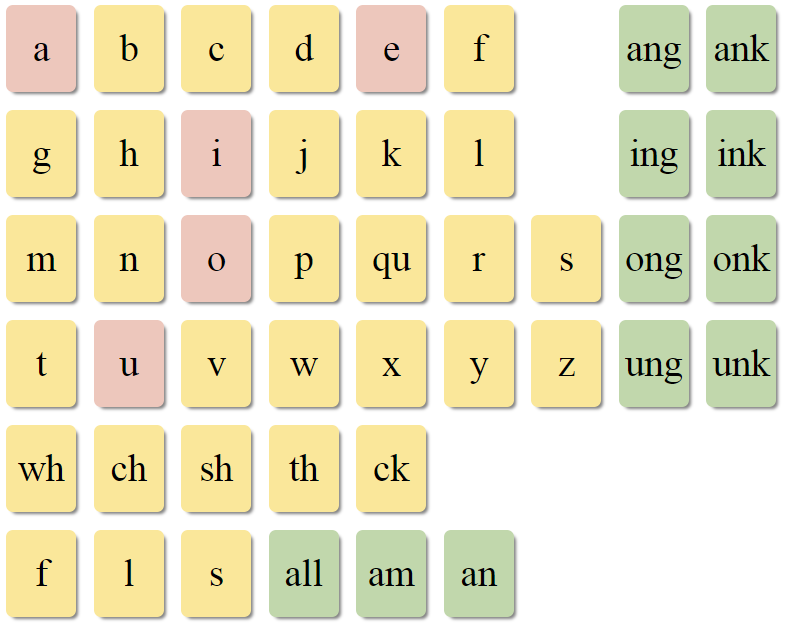 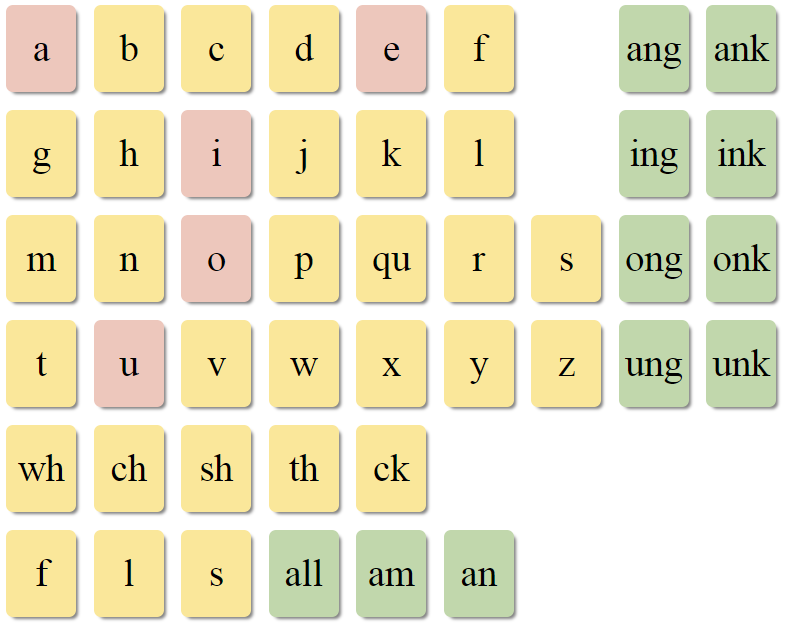 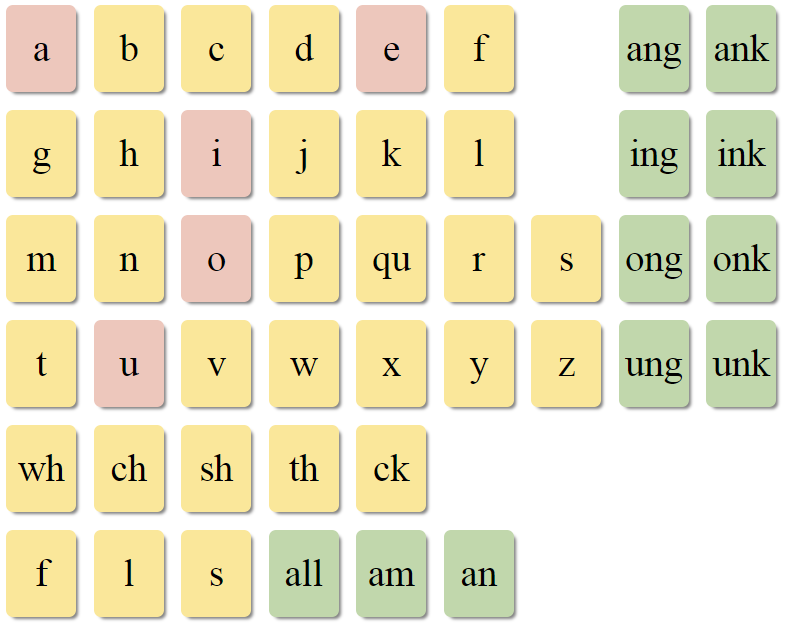 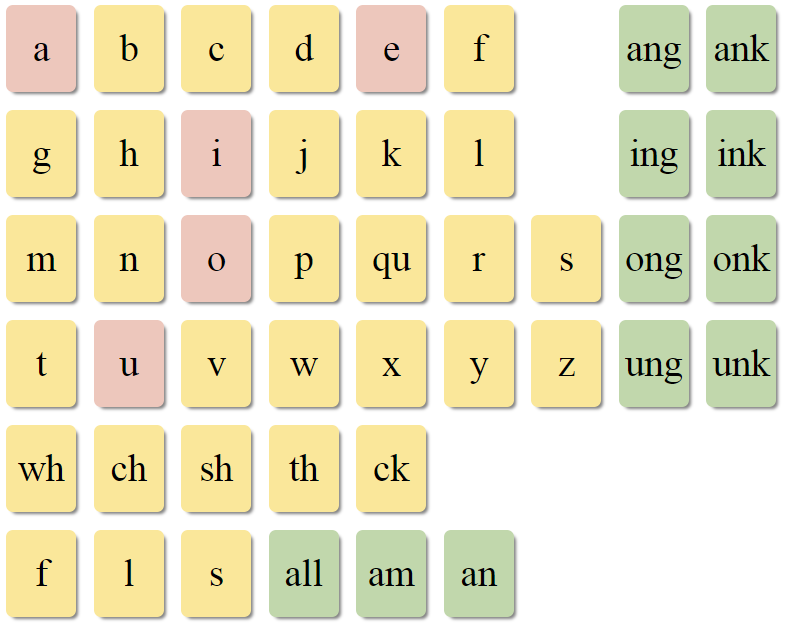 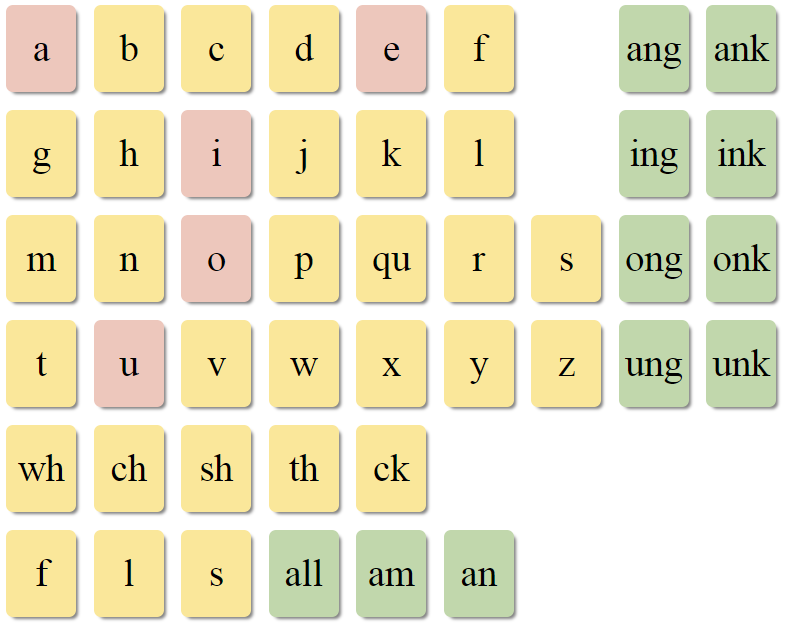 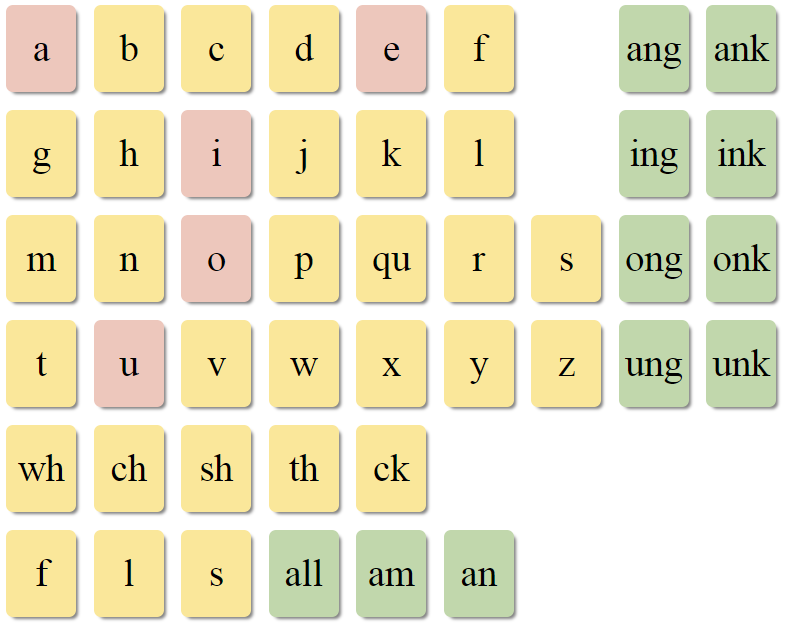 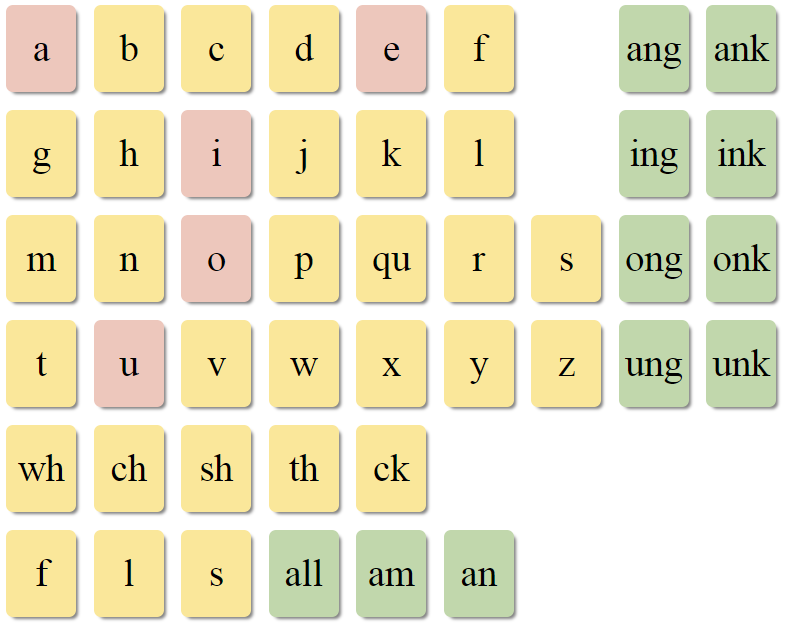 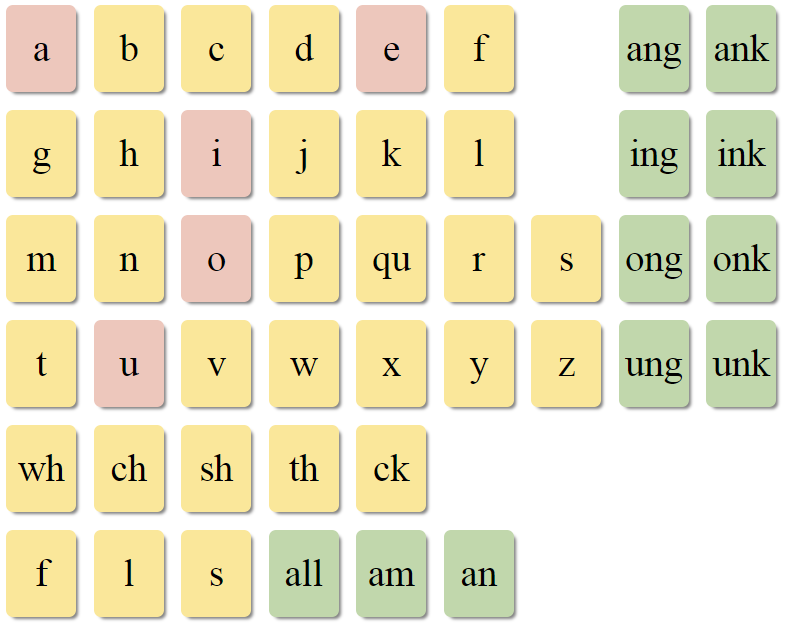 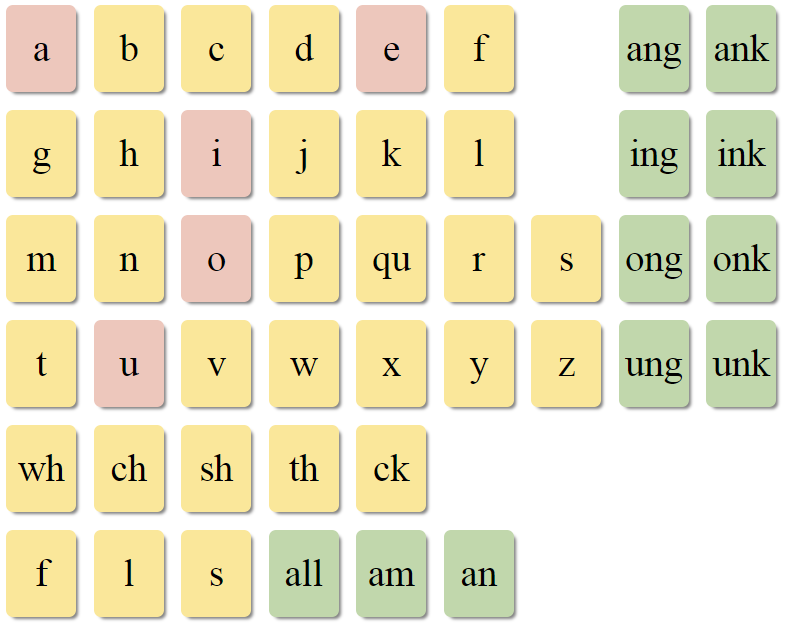 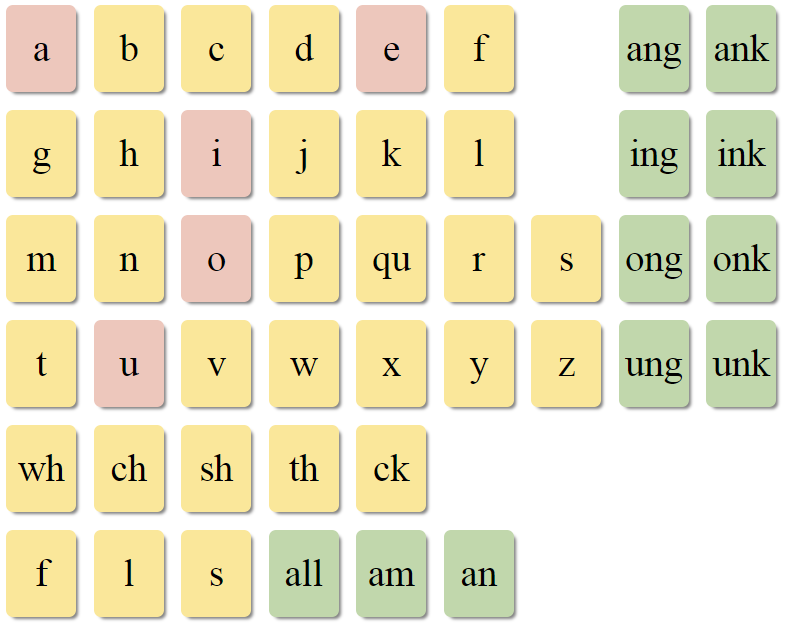 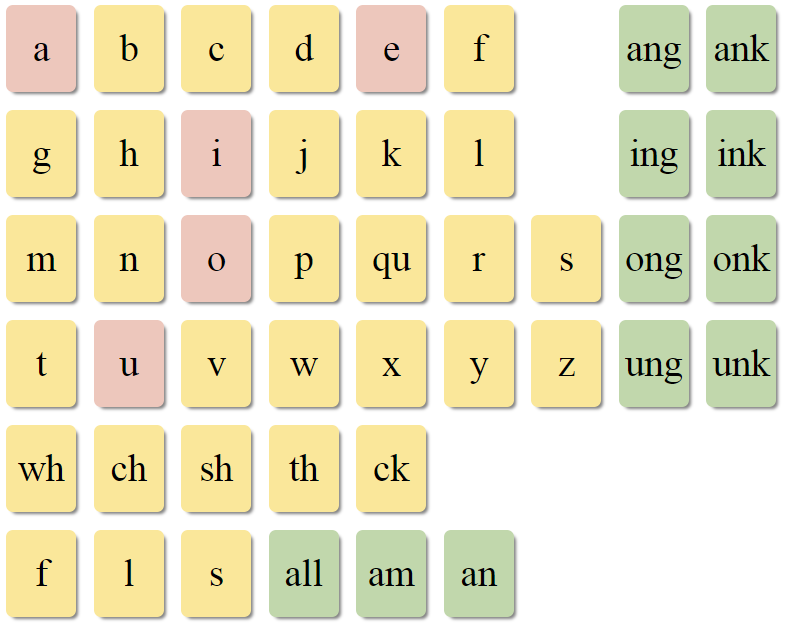 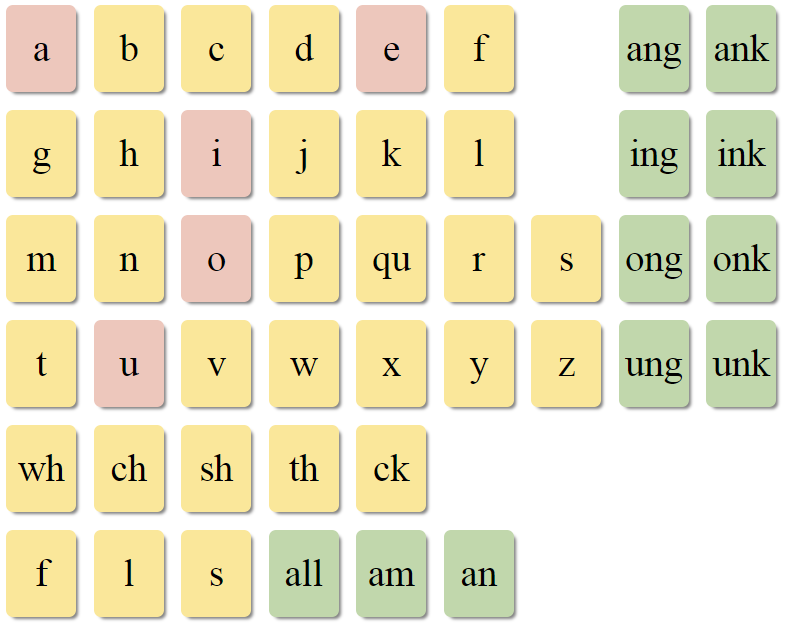 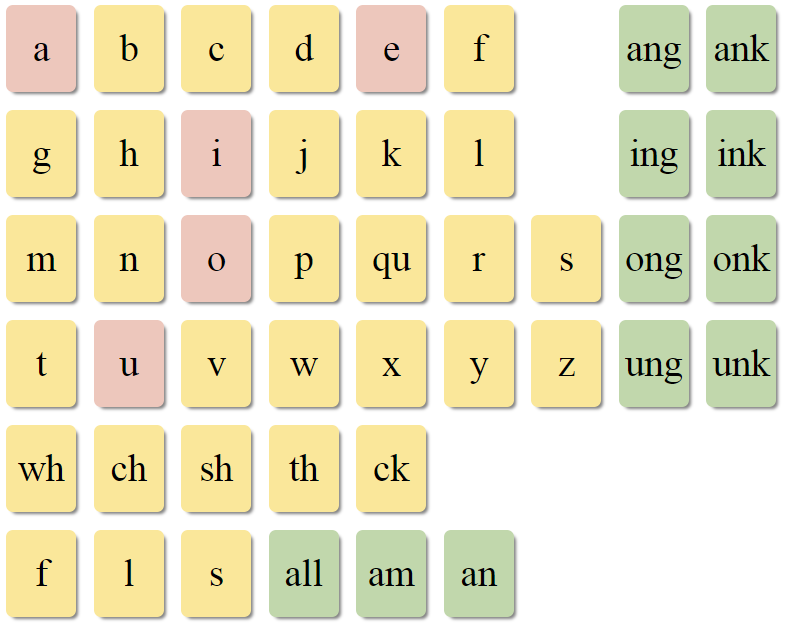 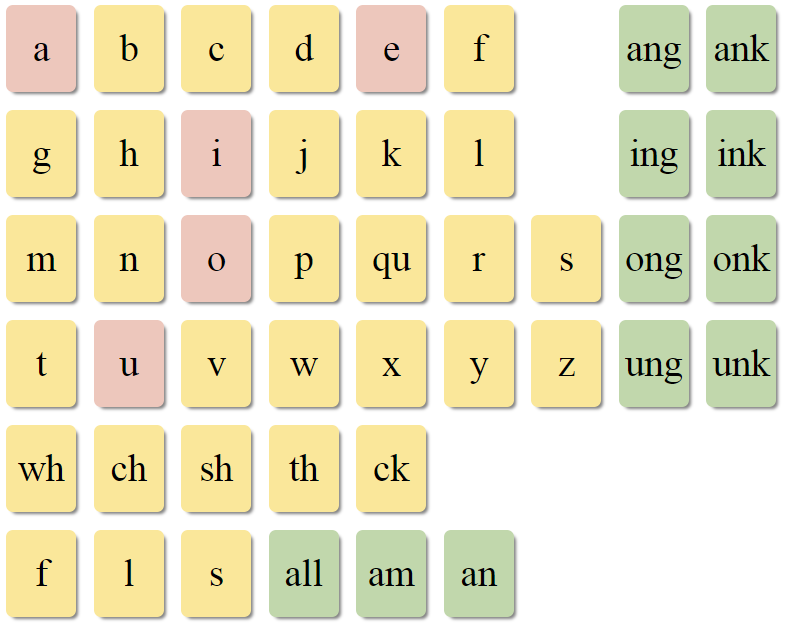 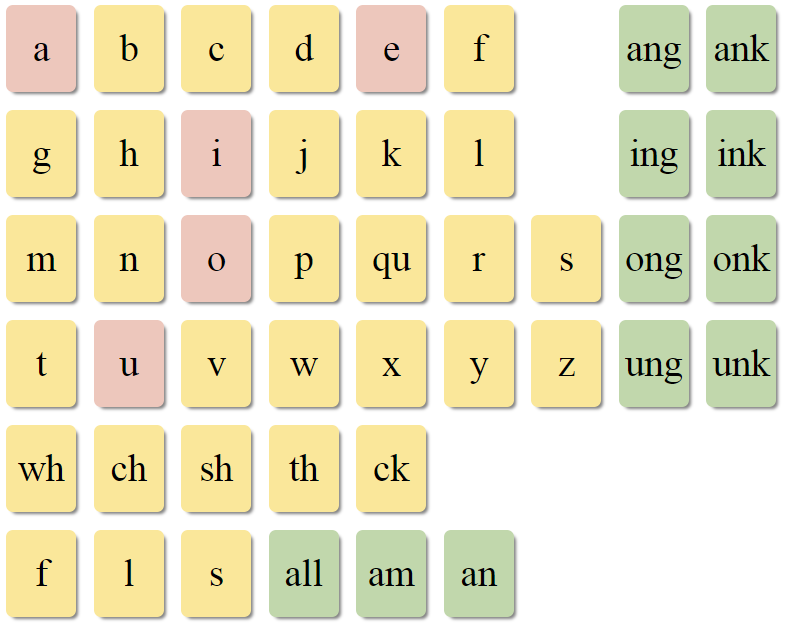 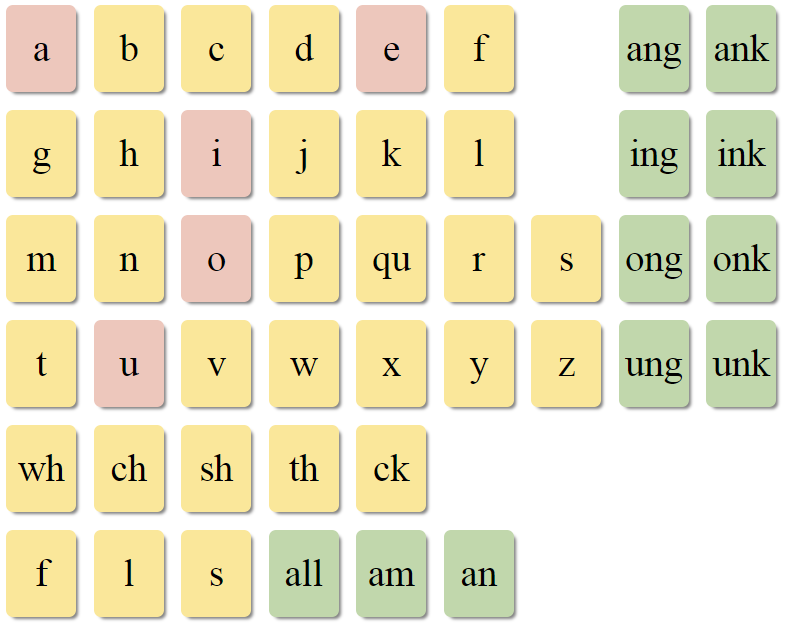 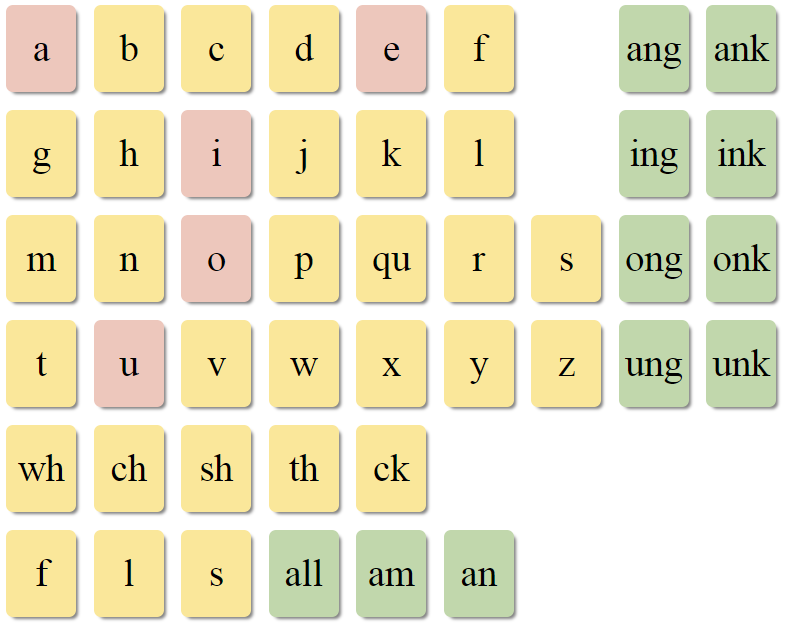 What says….
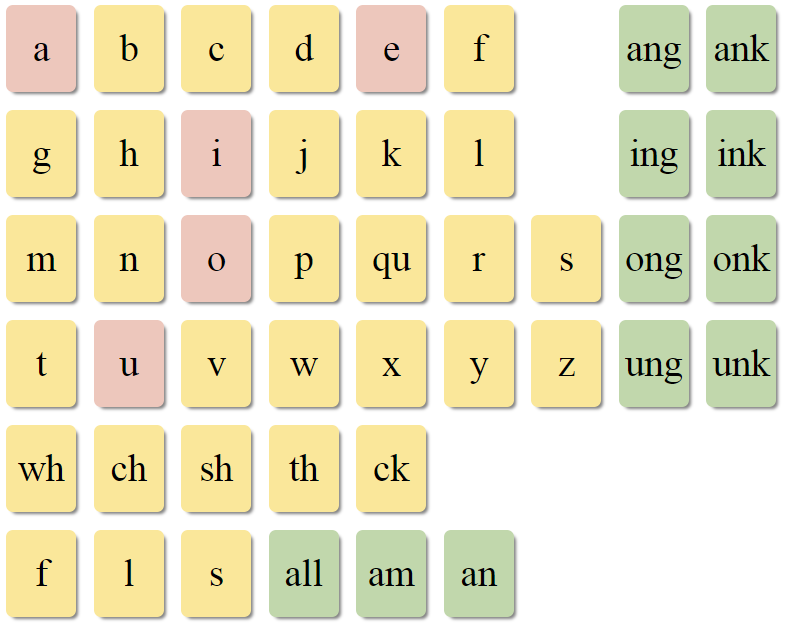 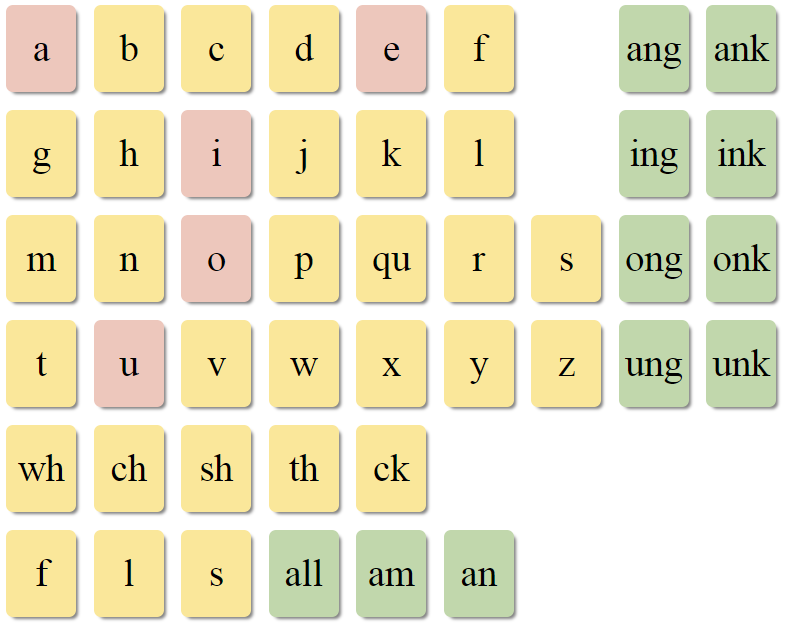 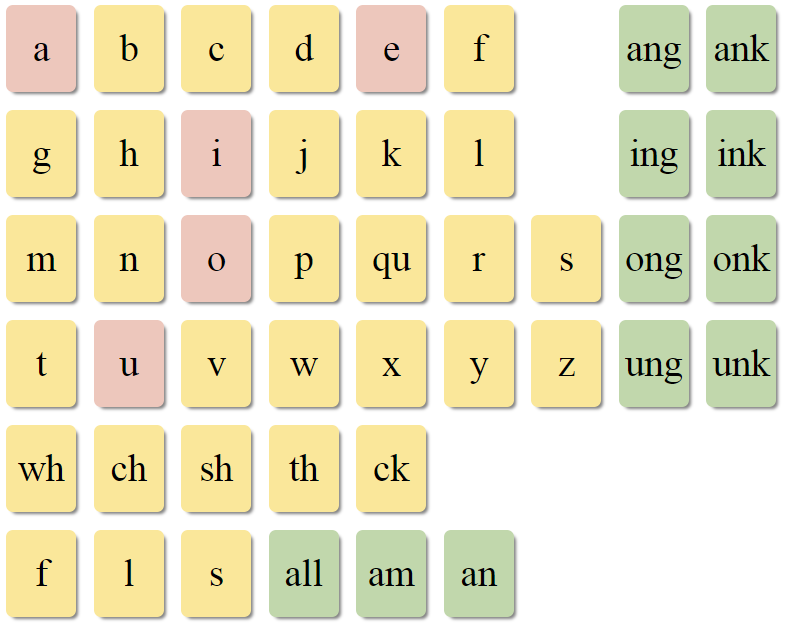 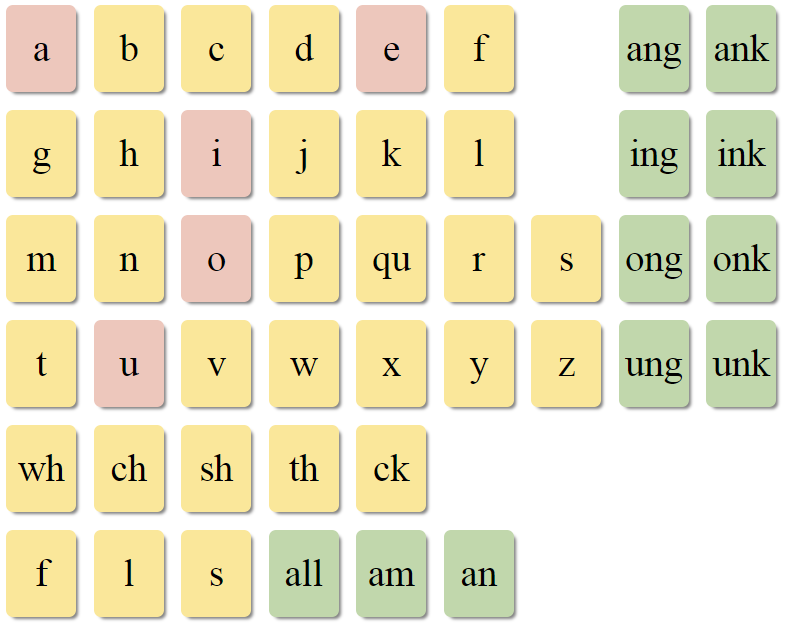 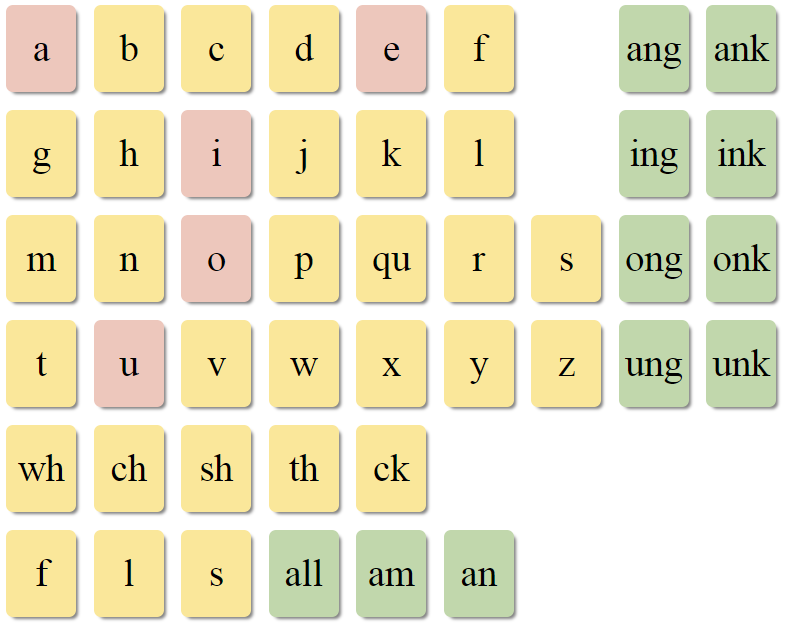 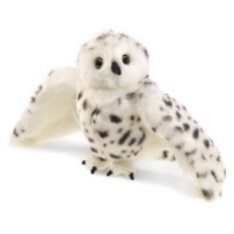 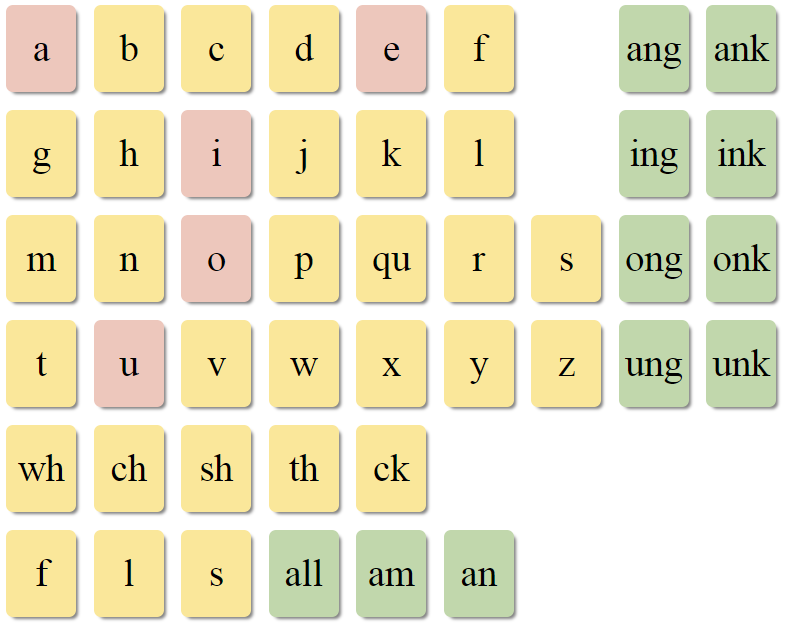 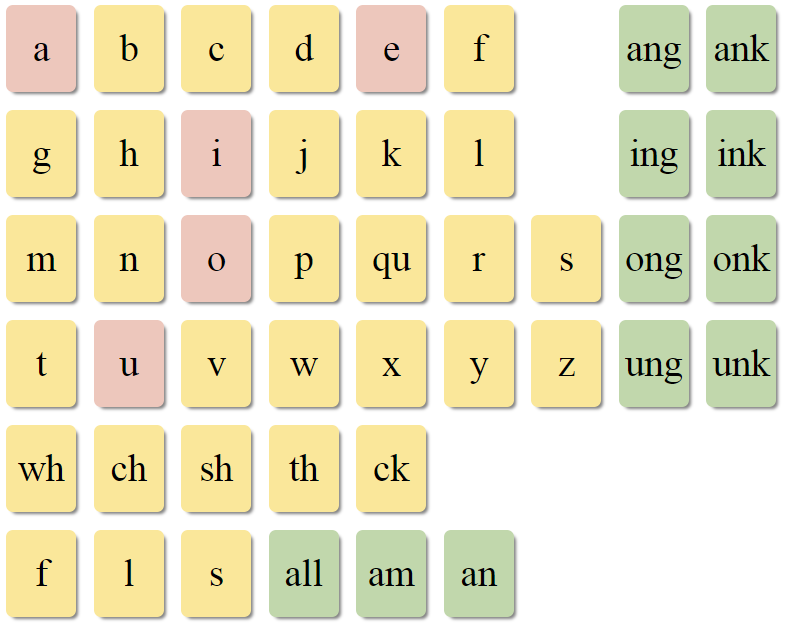 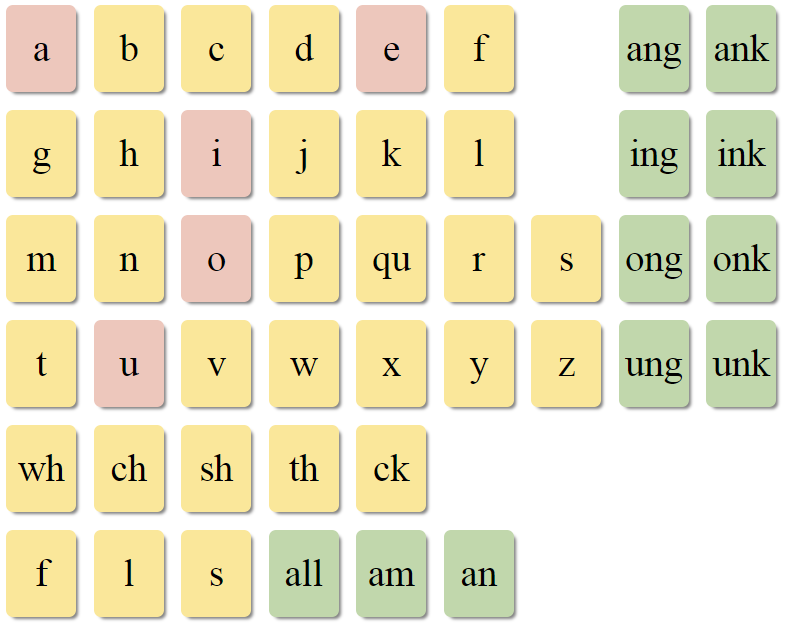 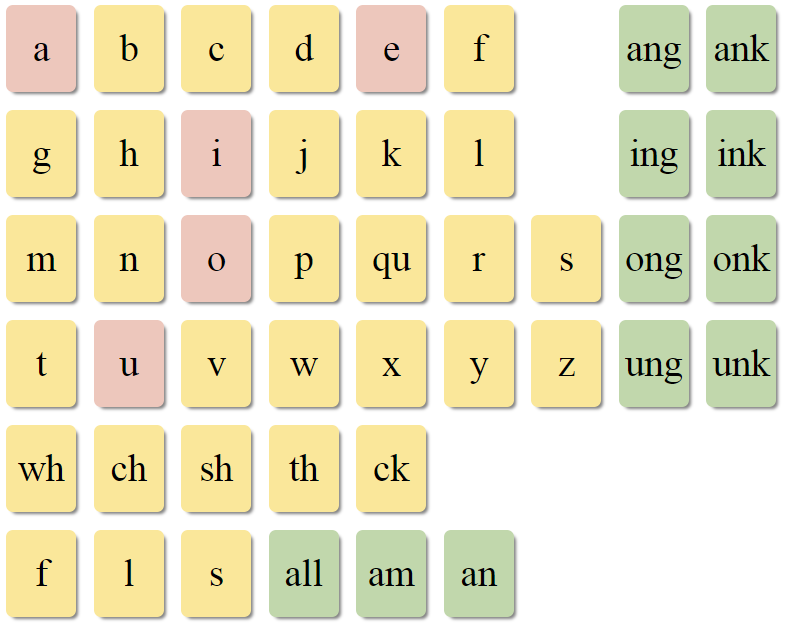 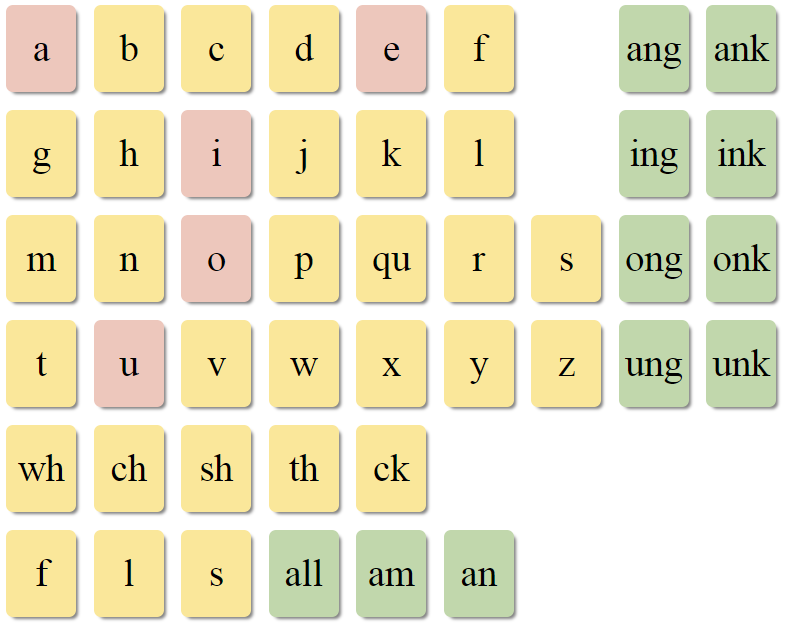 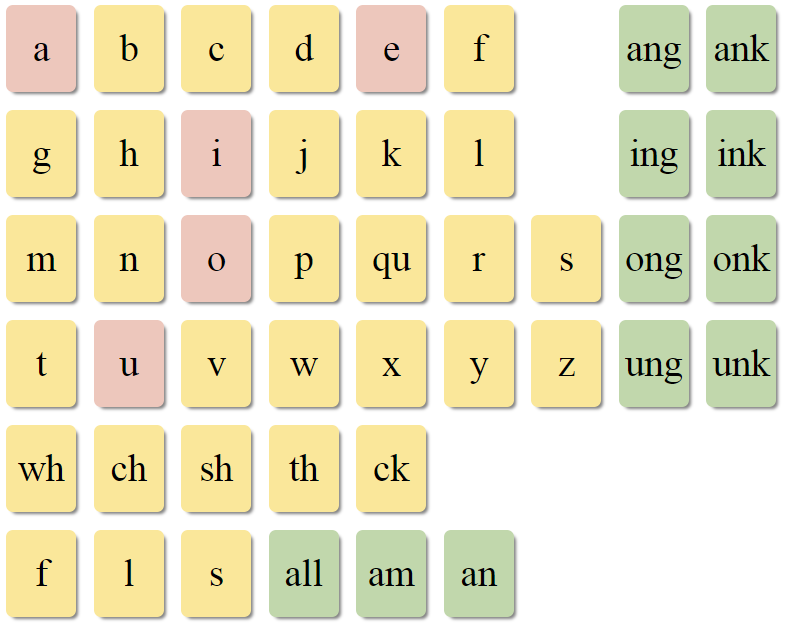 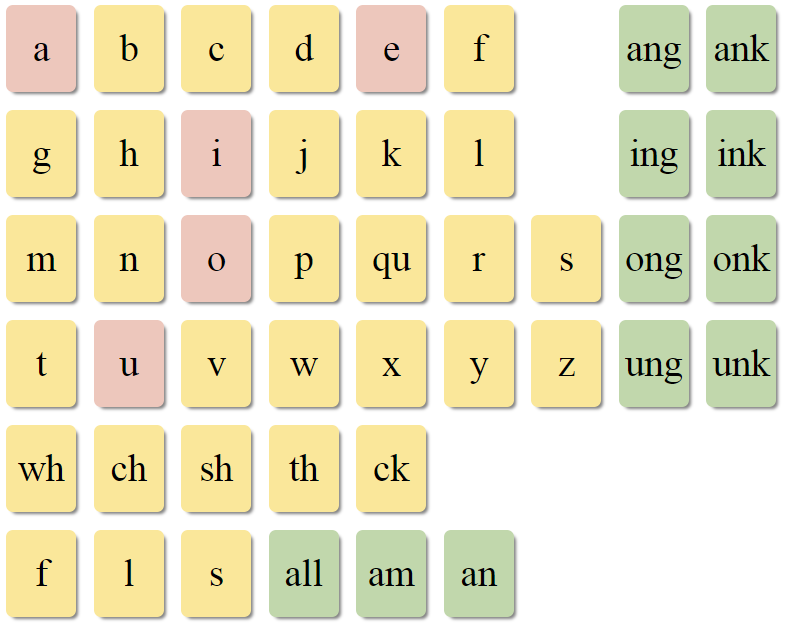 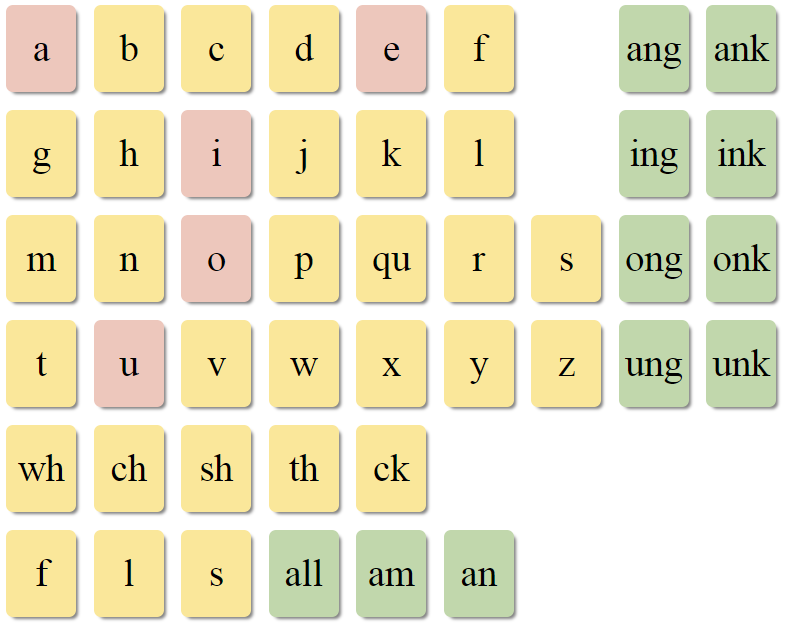 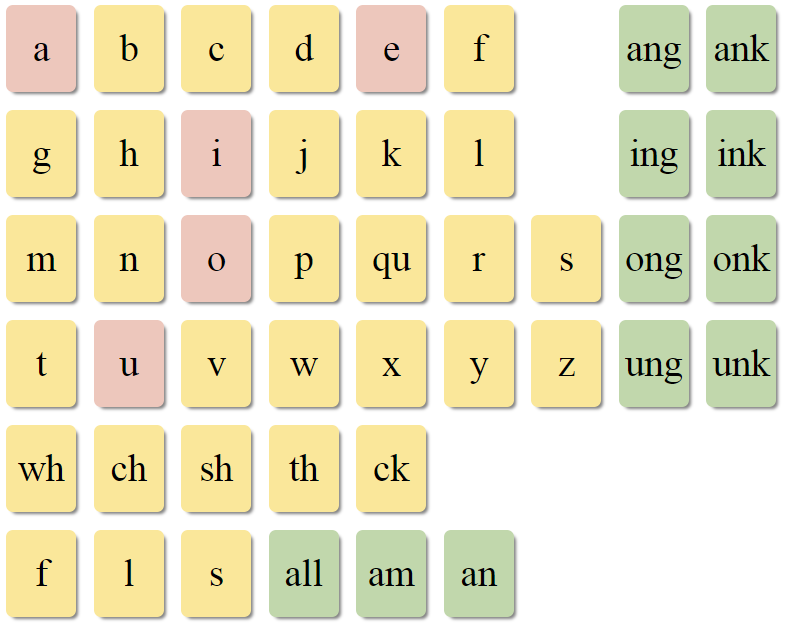 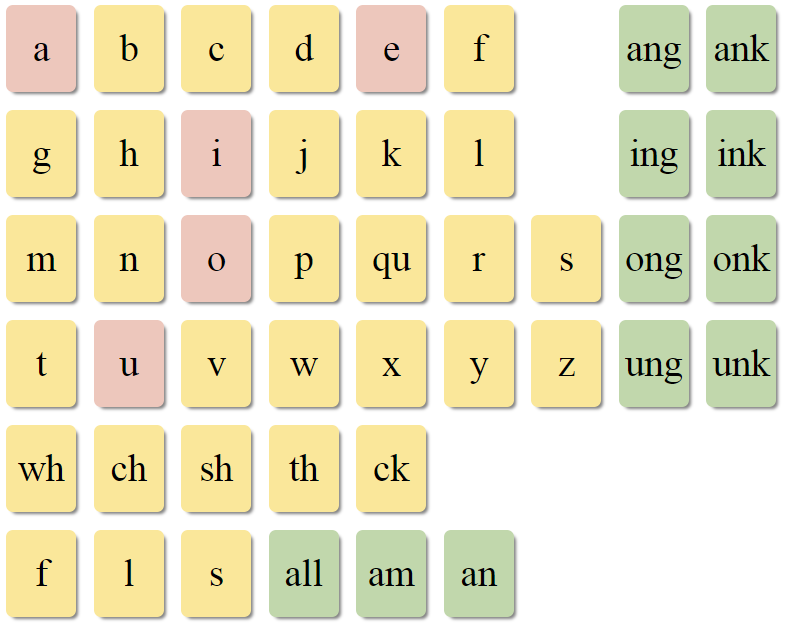 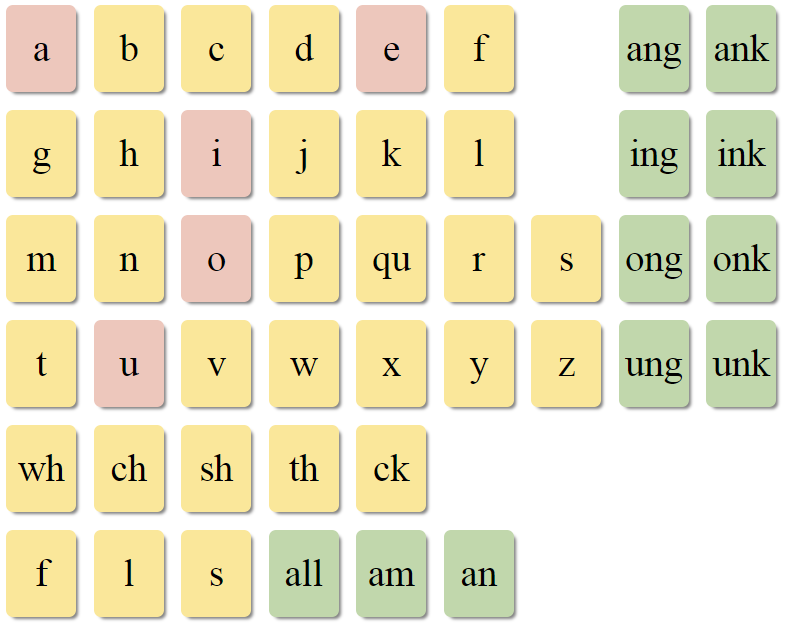 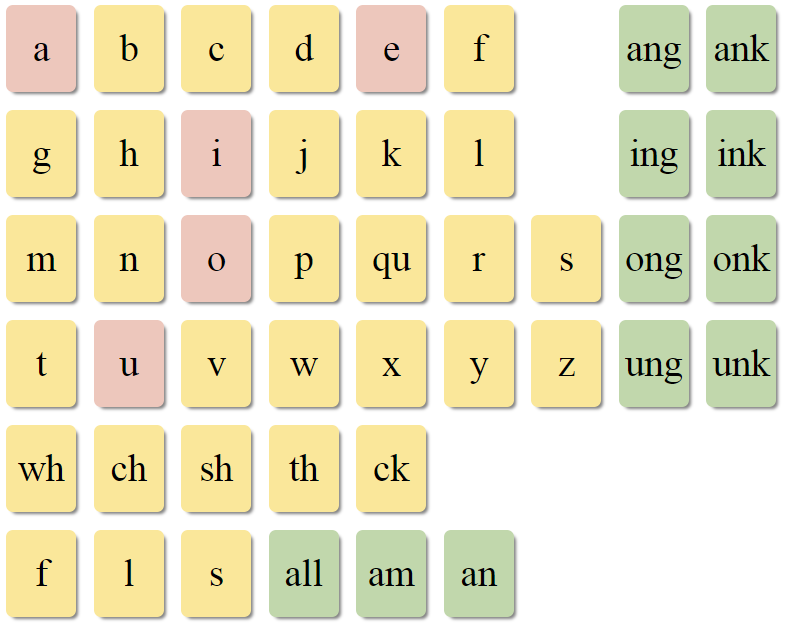 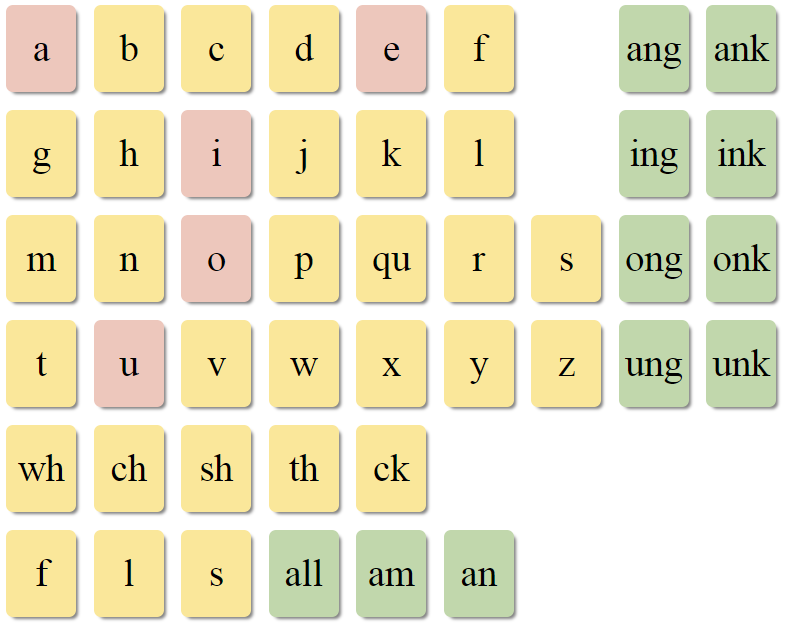 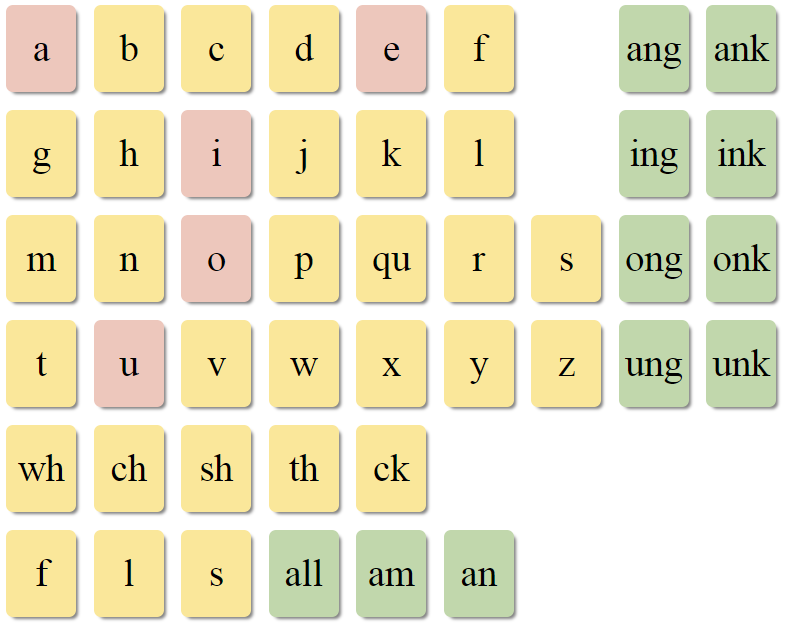 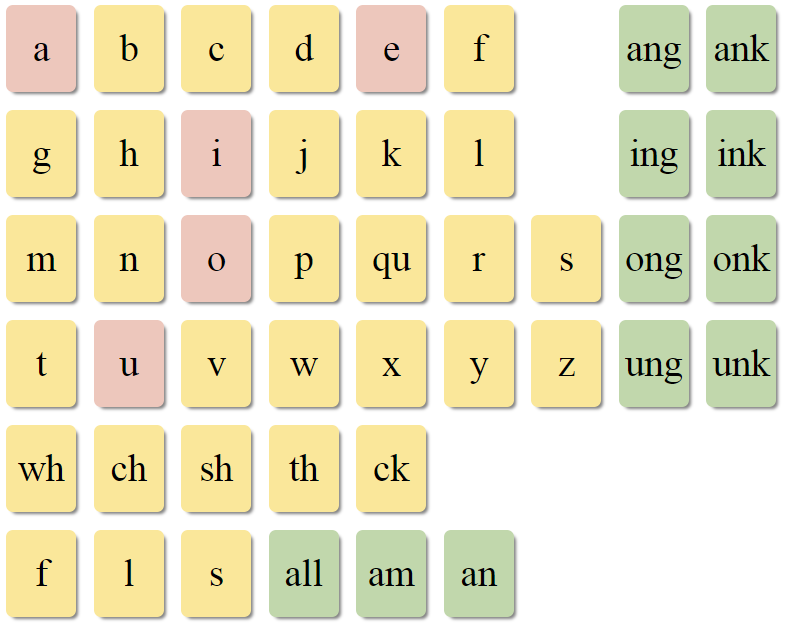 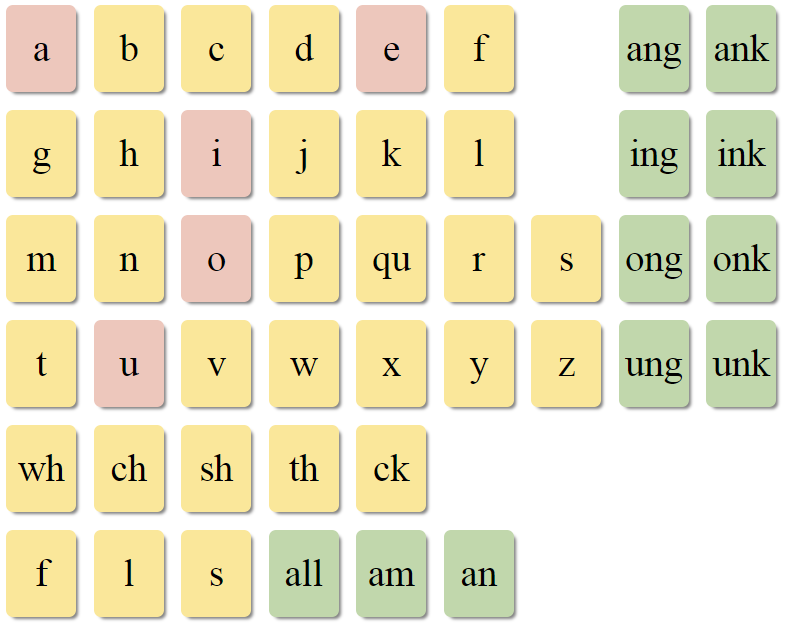 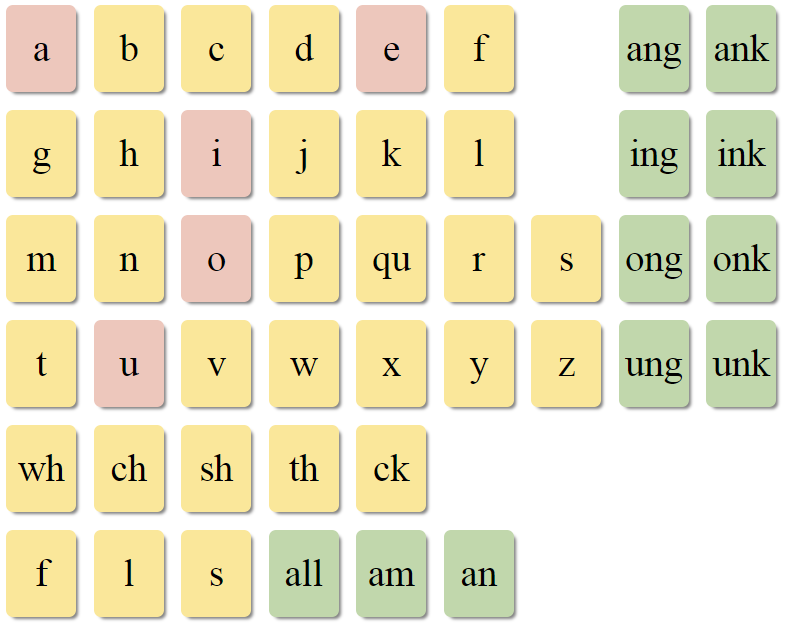 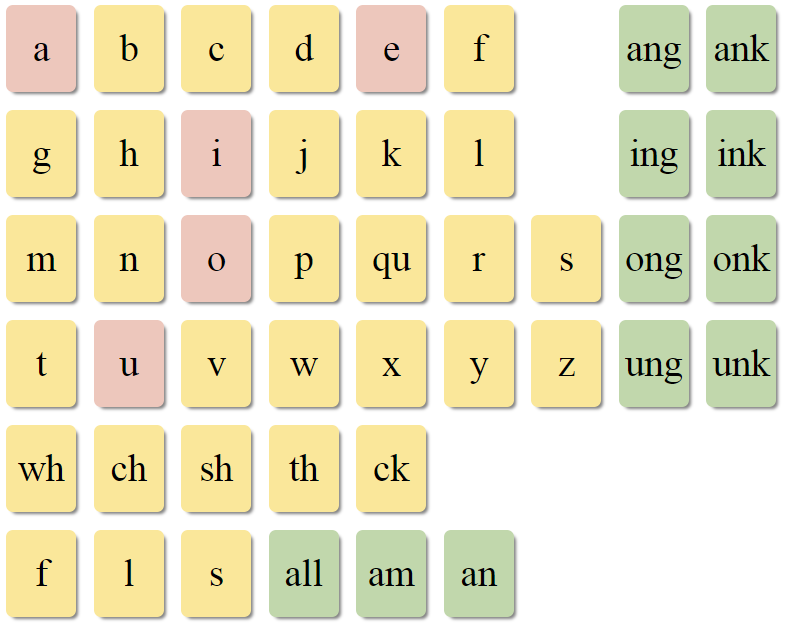 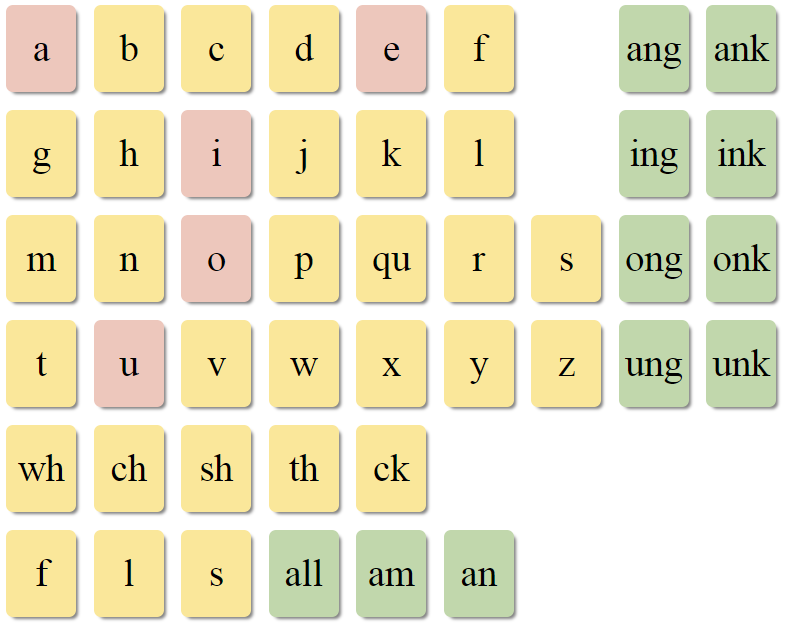 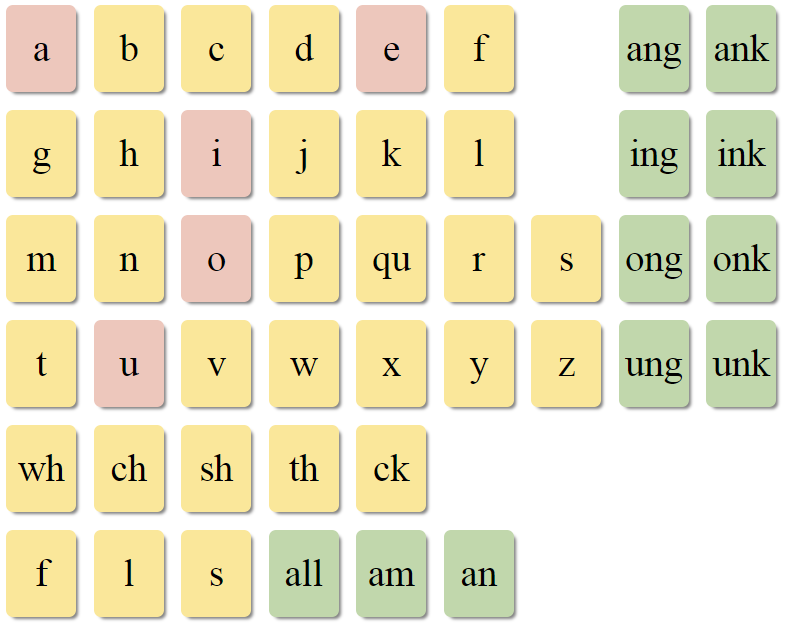 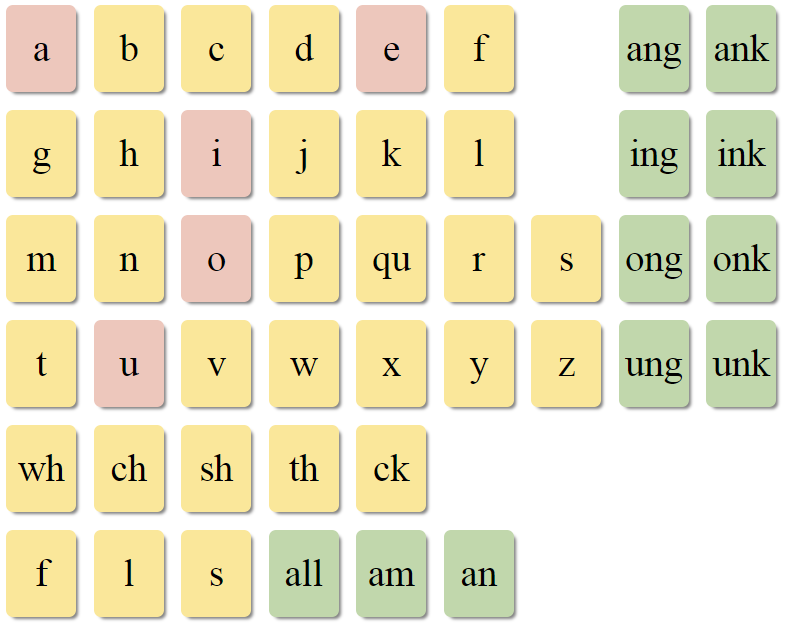 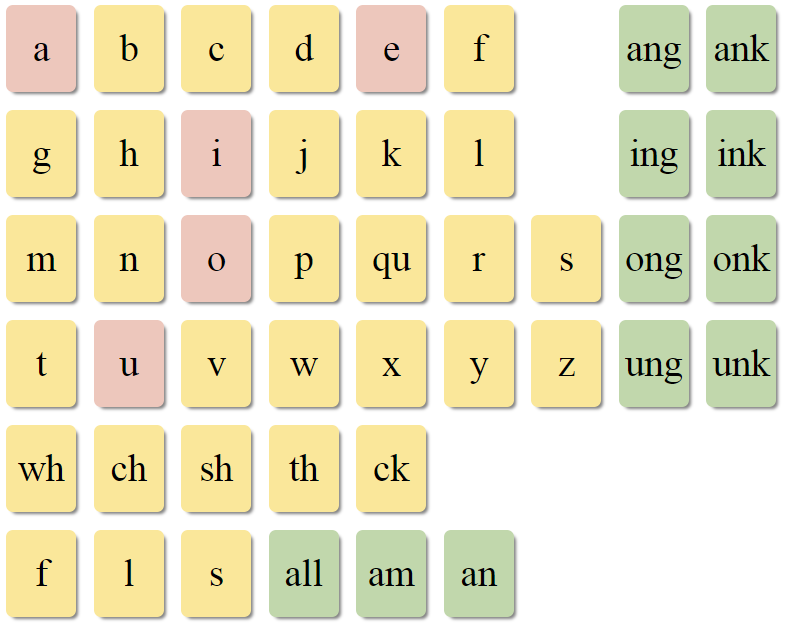 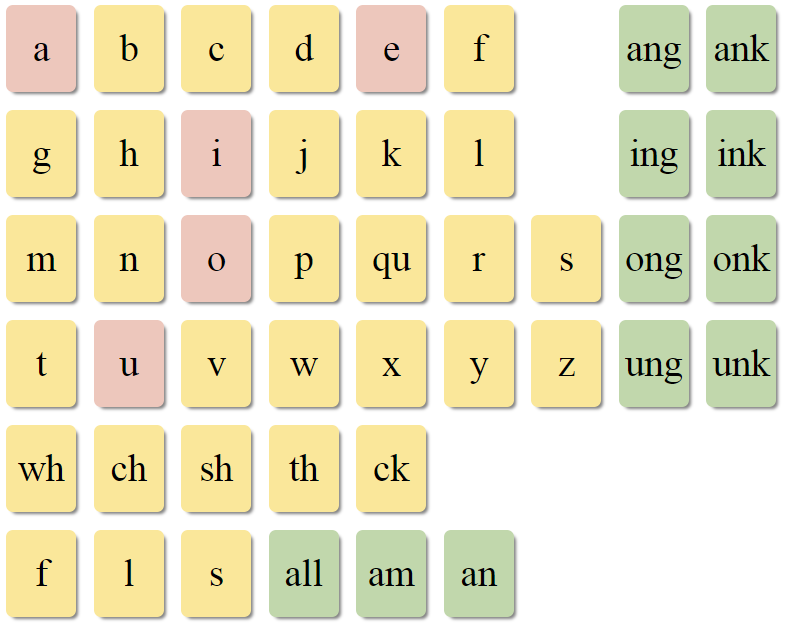 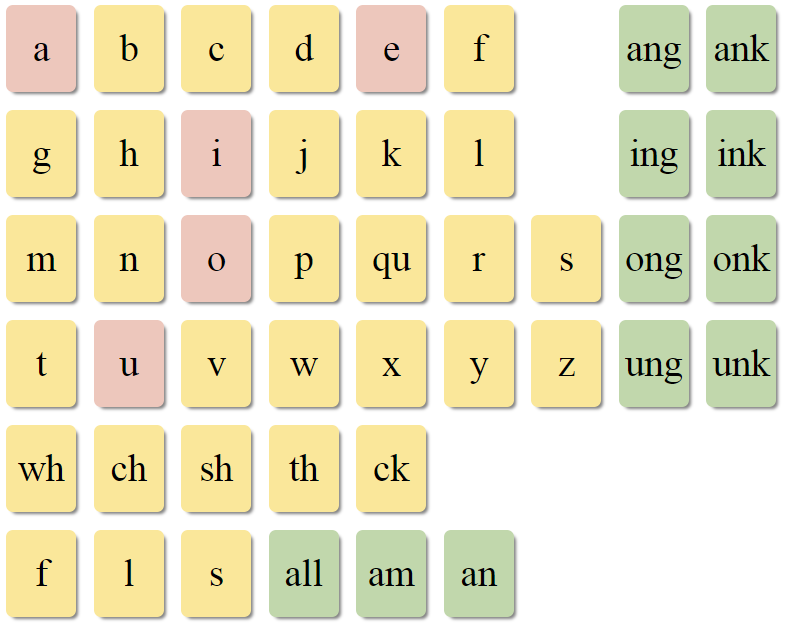 Dictate a 3- 5 sounds then a word.
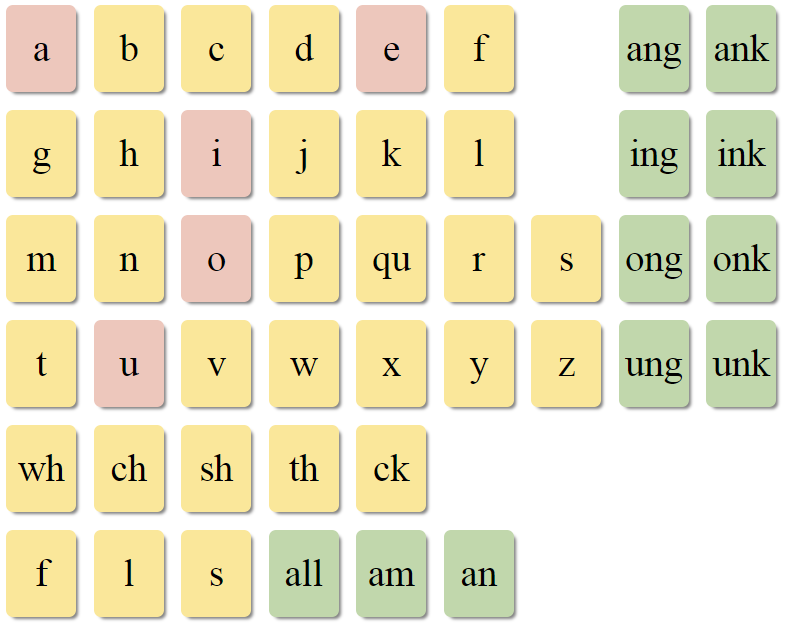 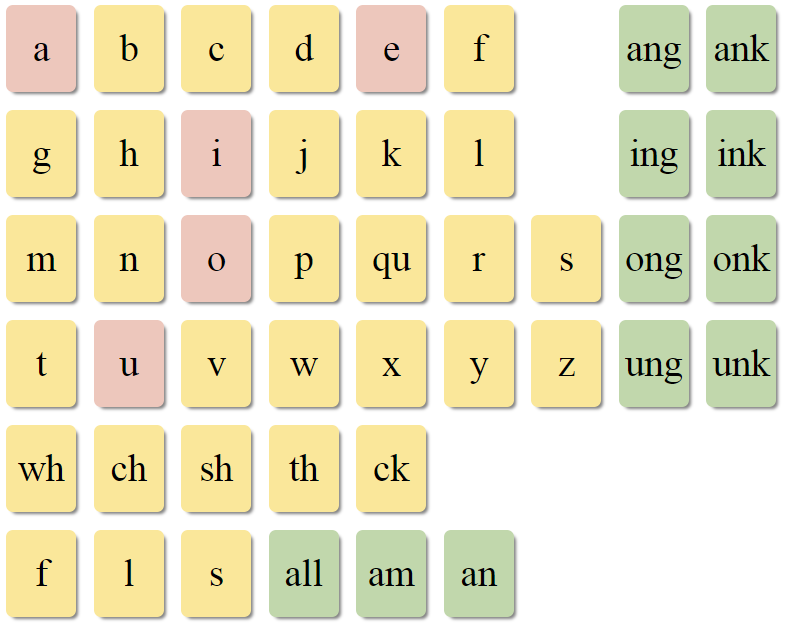 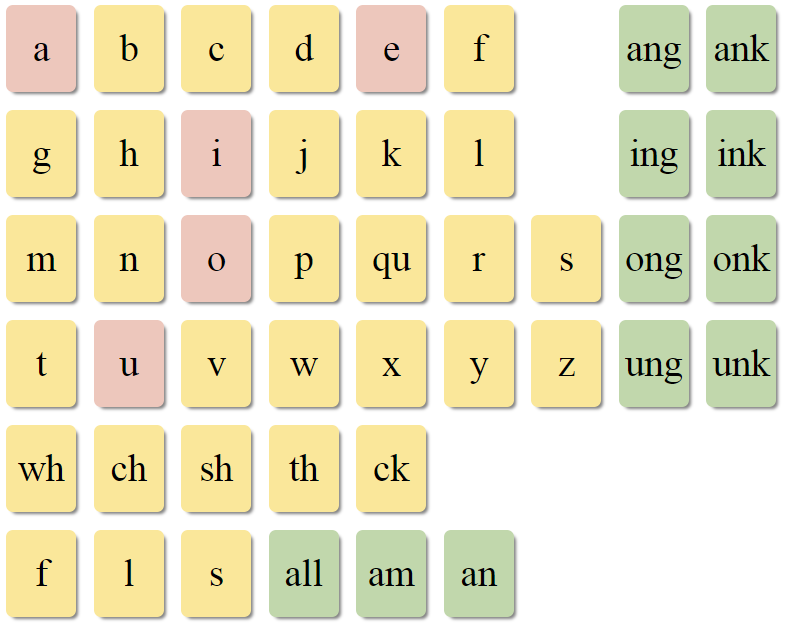 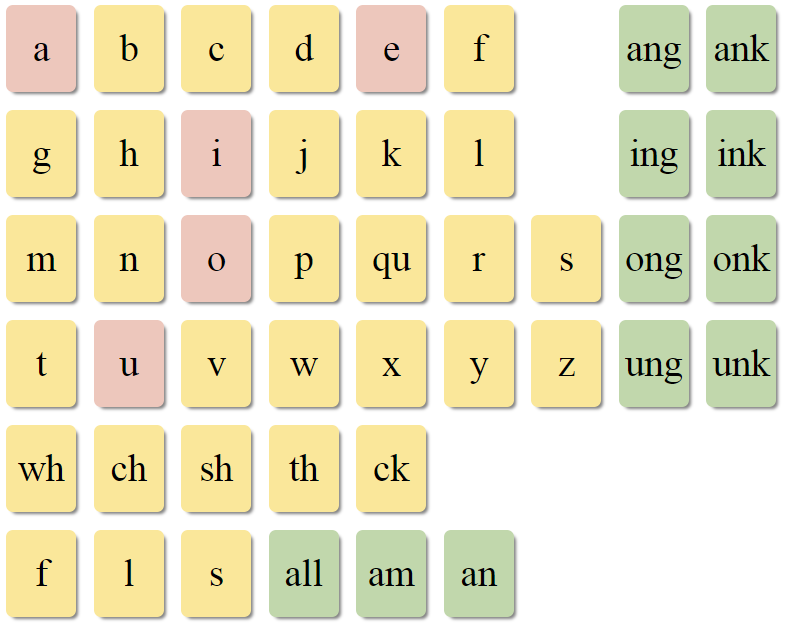 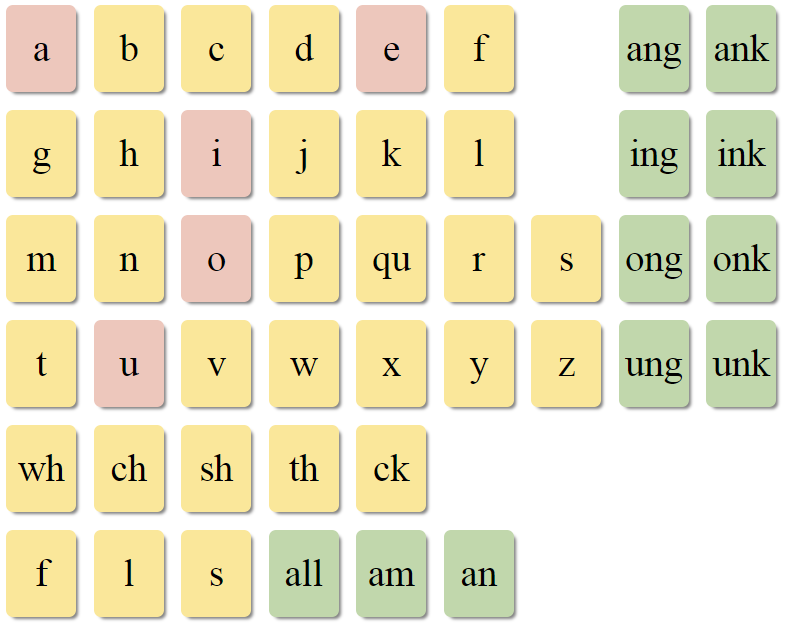 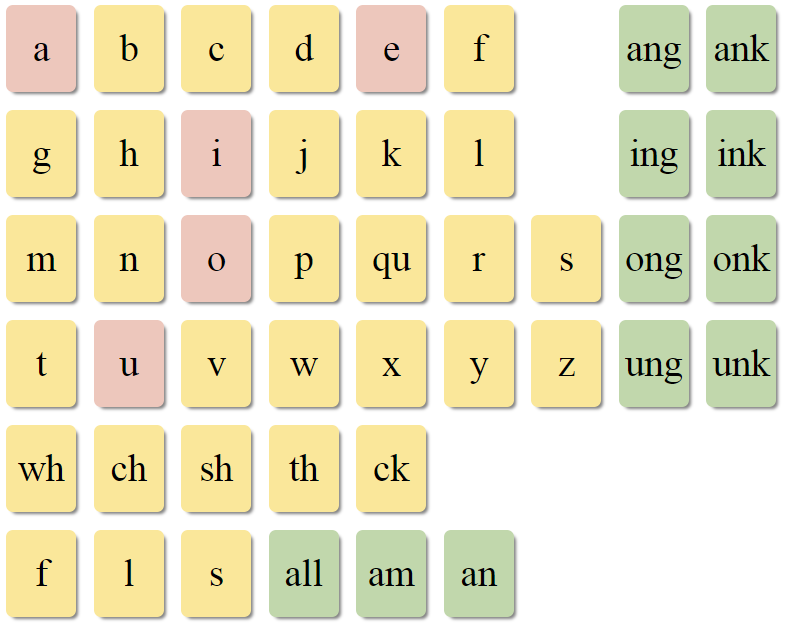 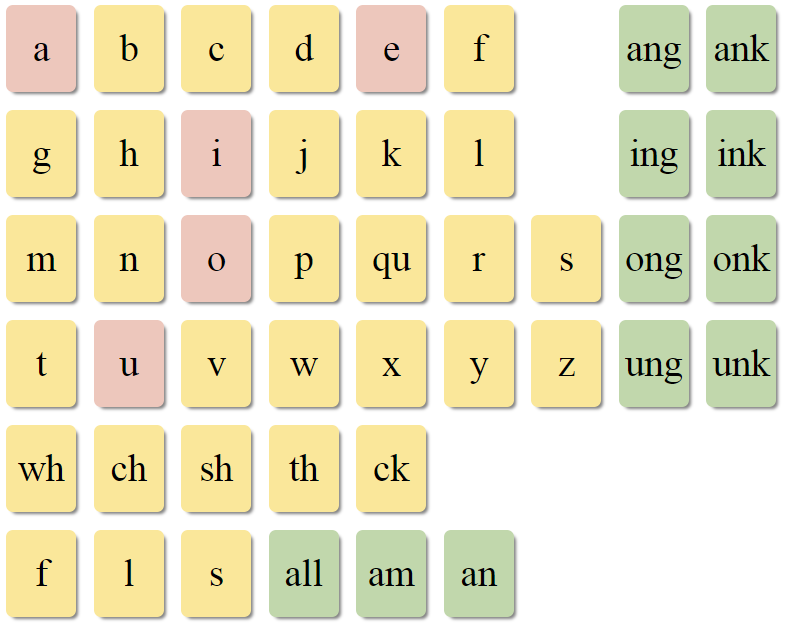 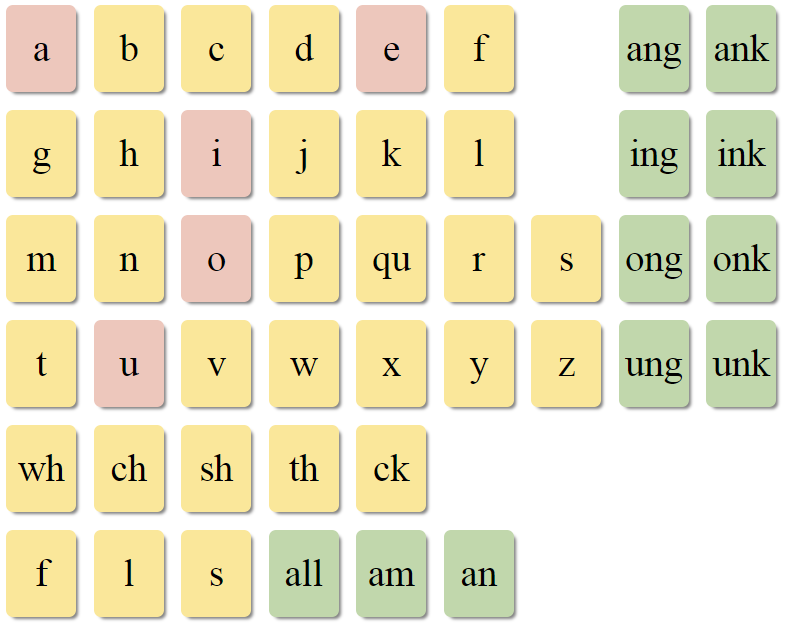 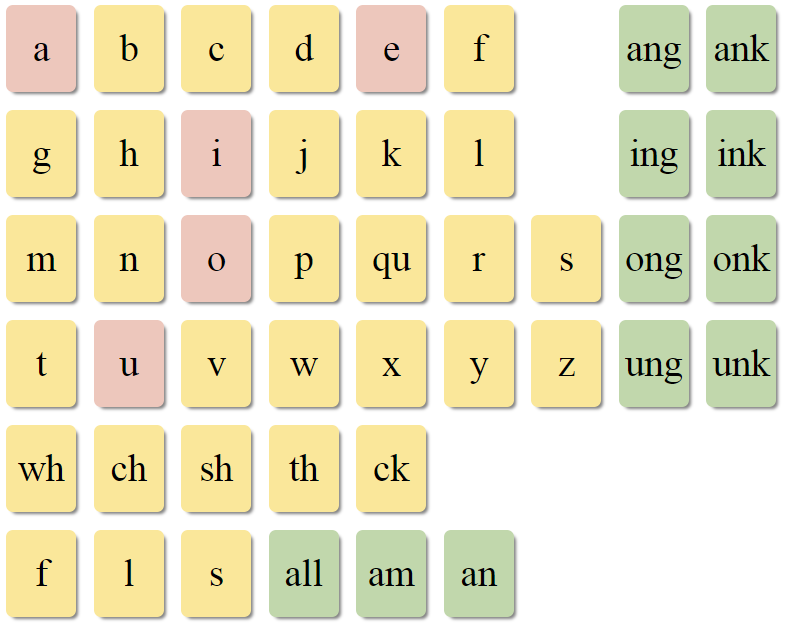 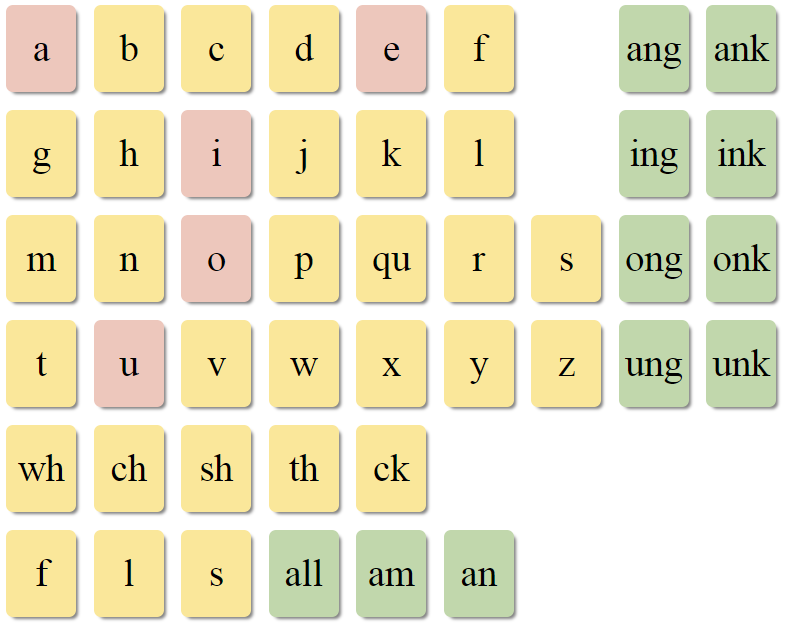 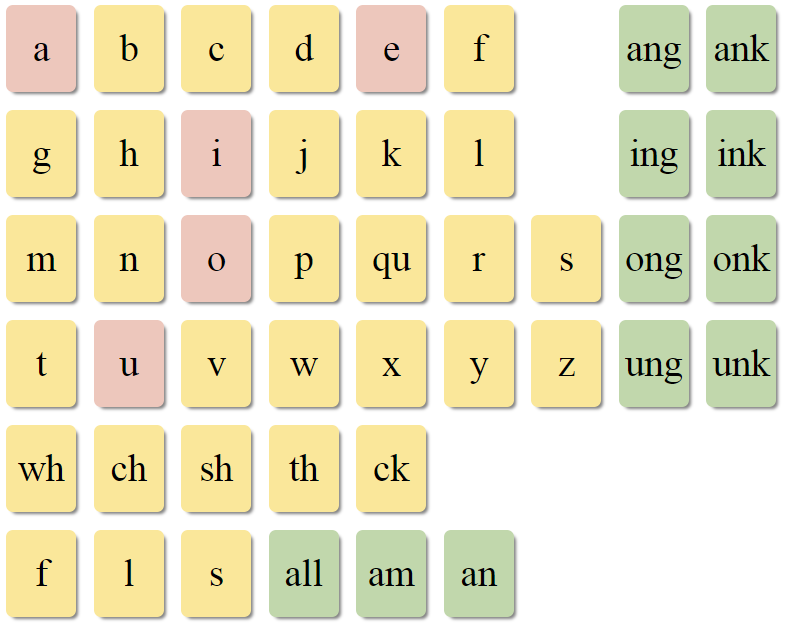 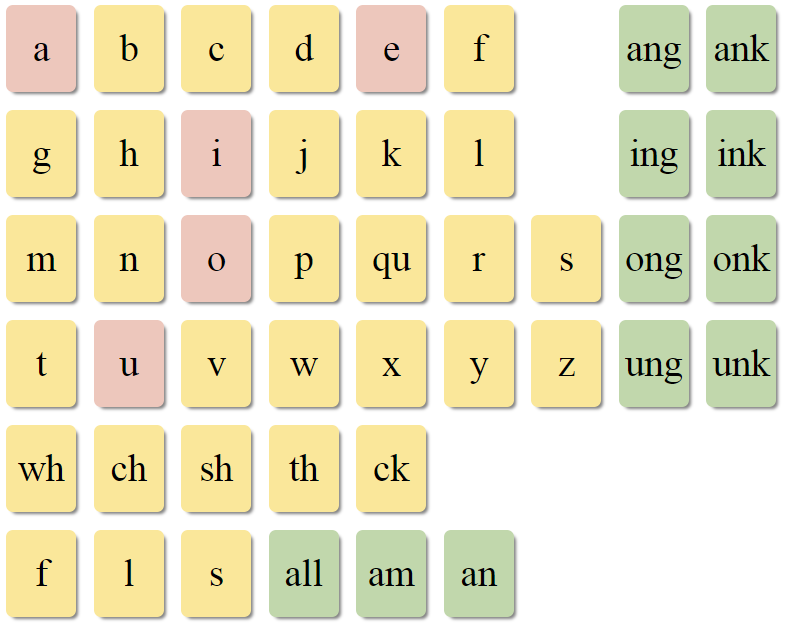 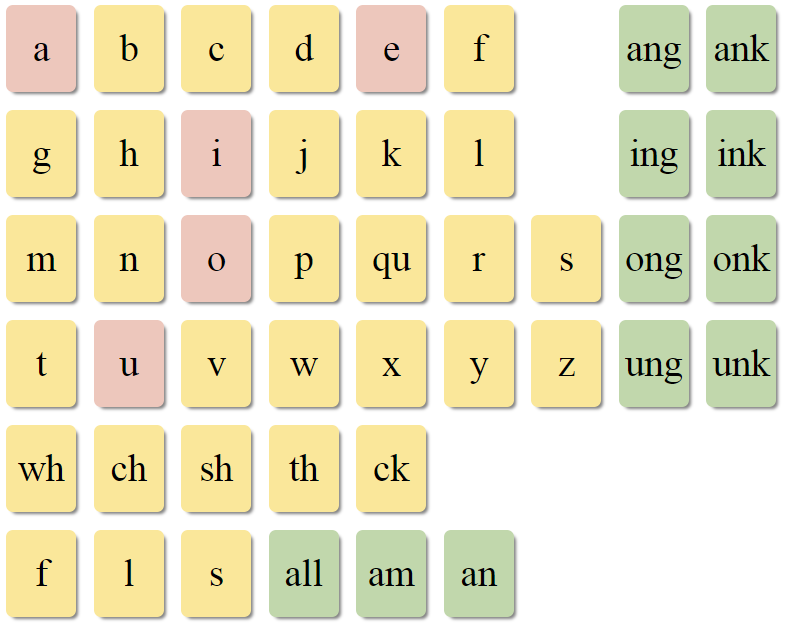 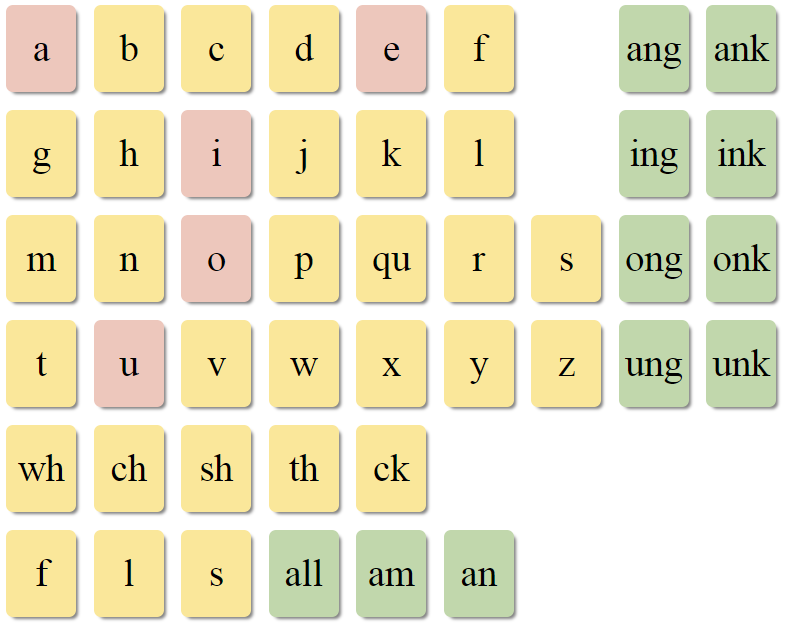 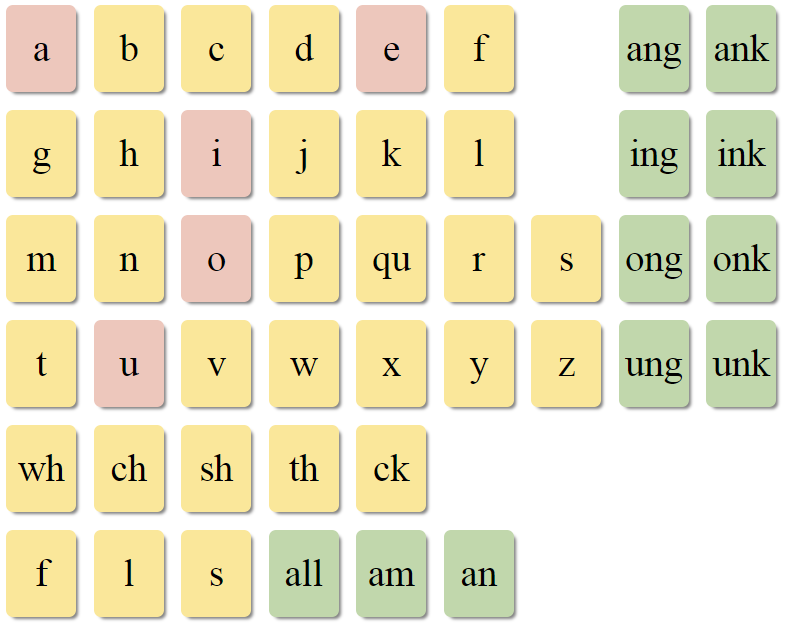 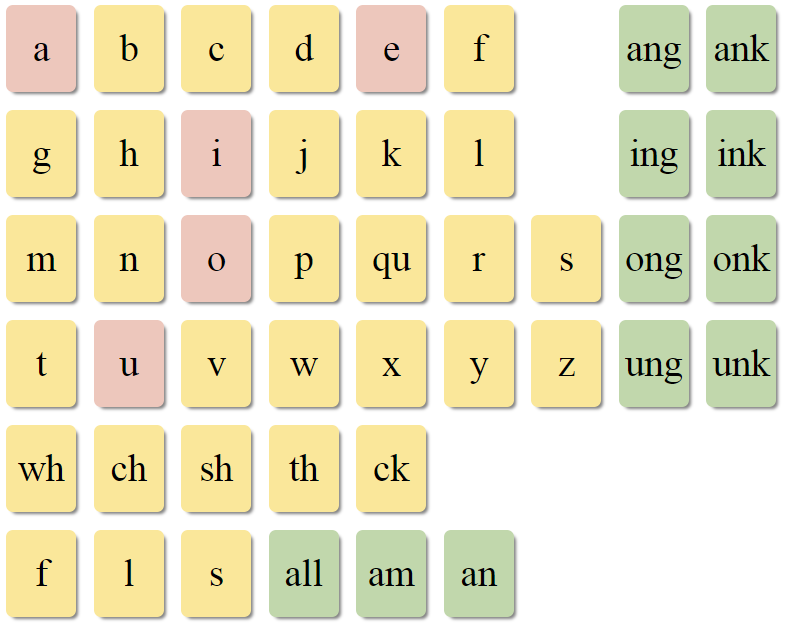 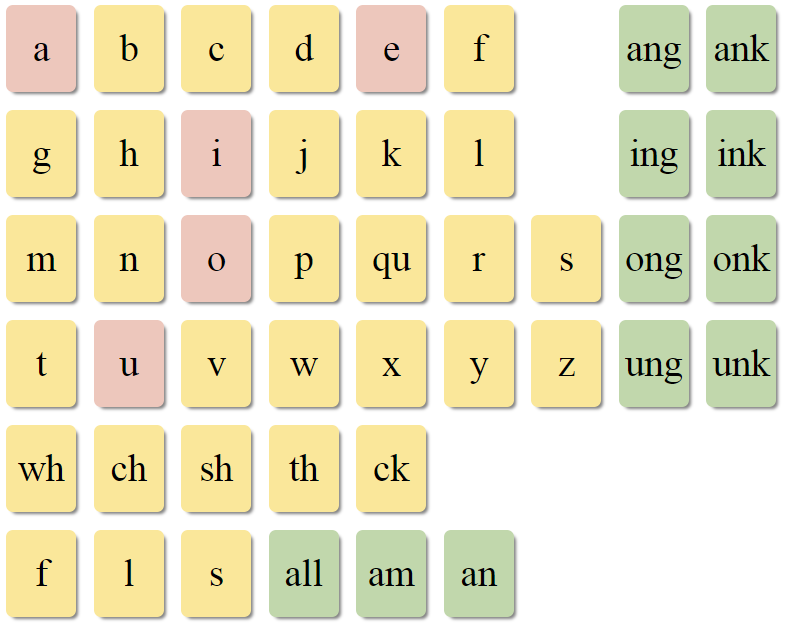 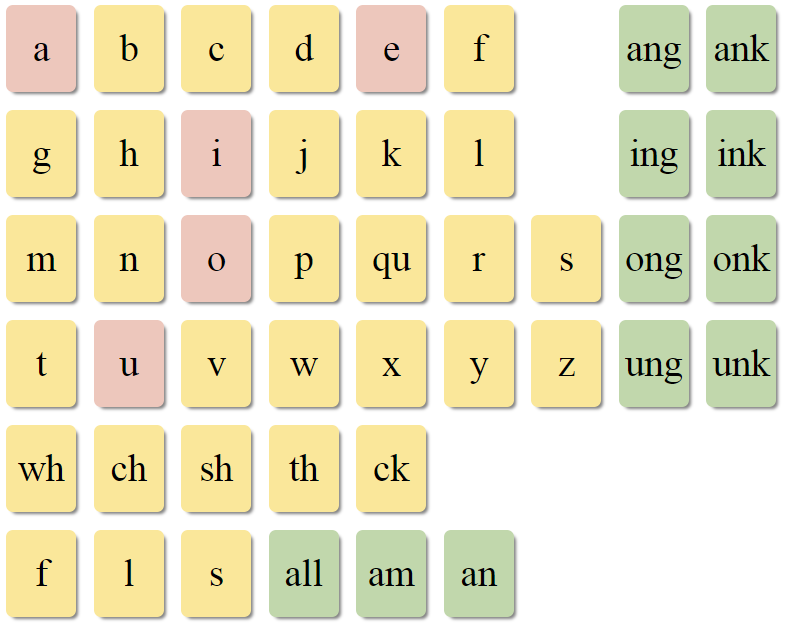 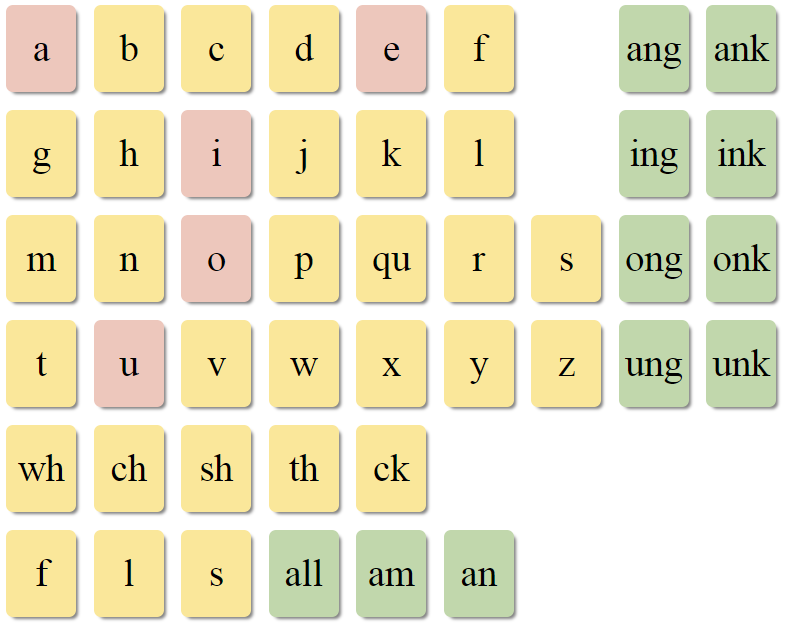 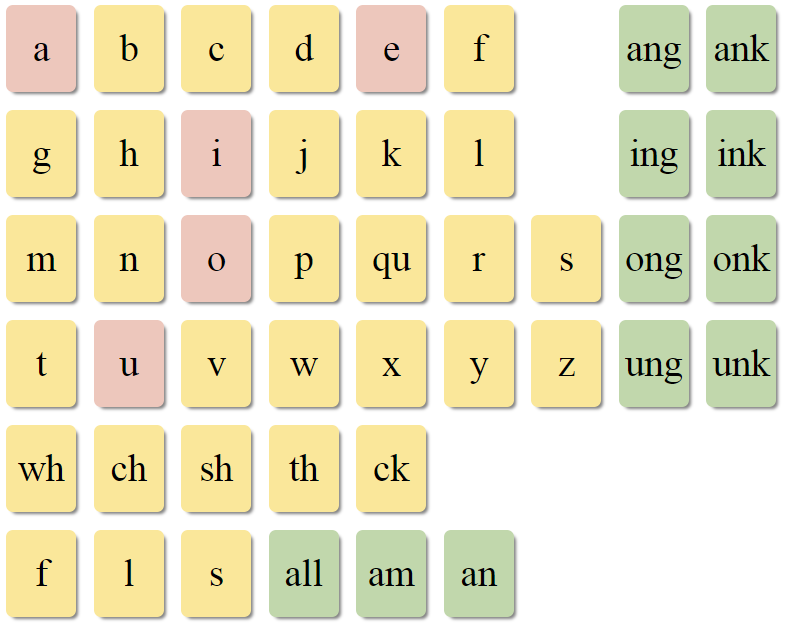 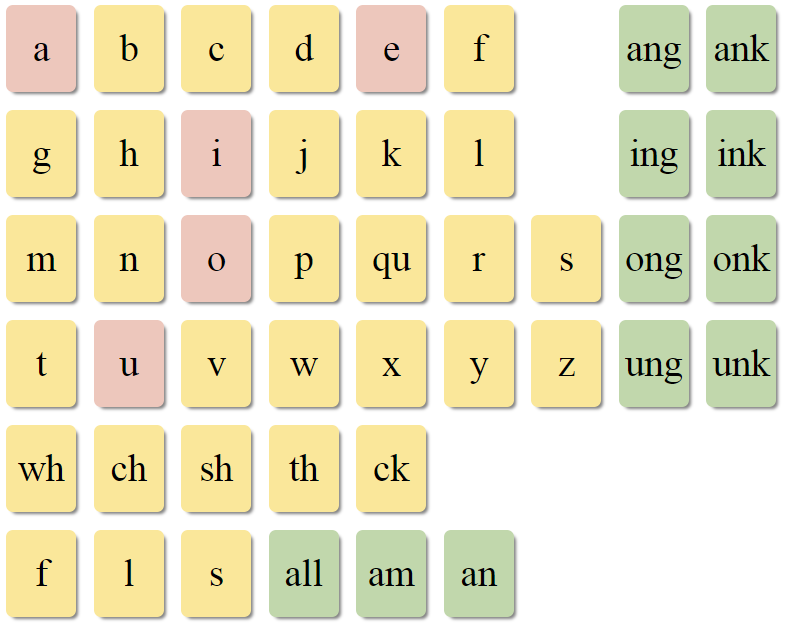 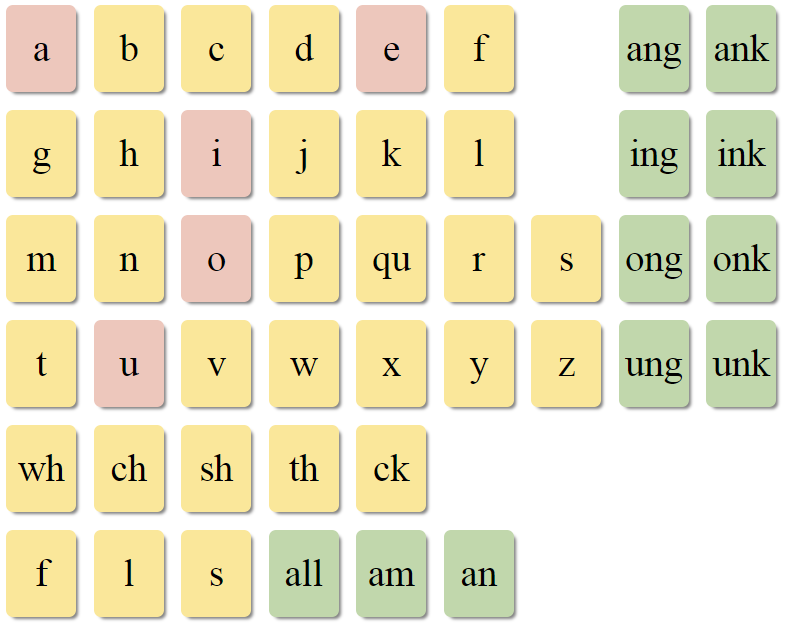 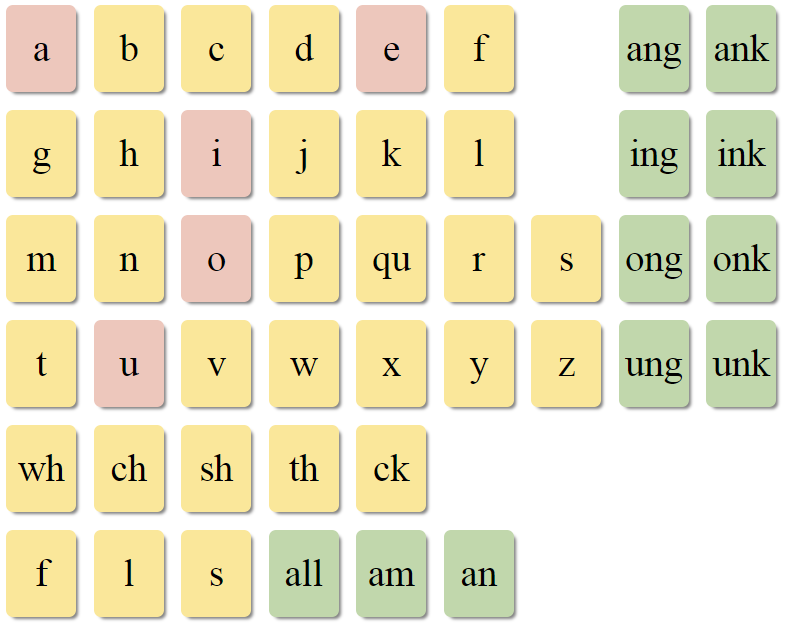 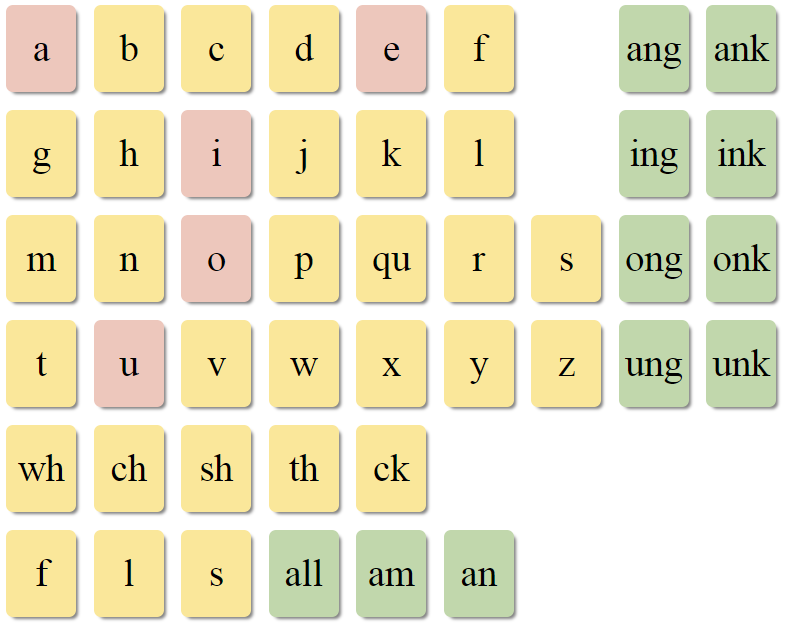 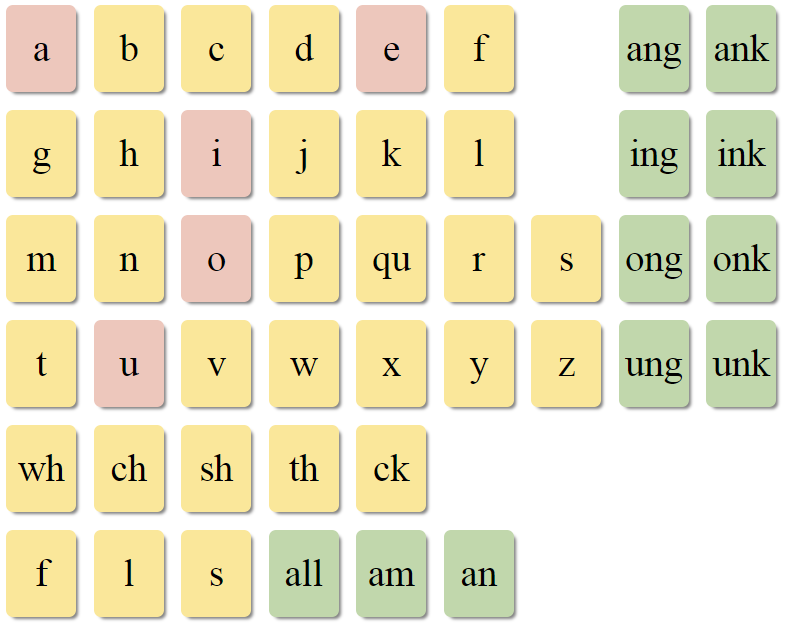 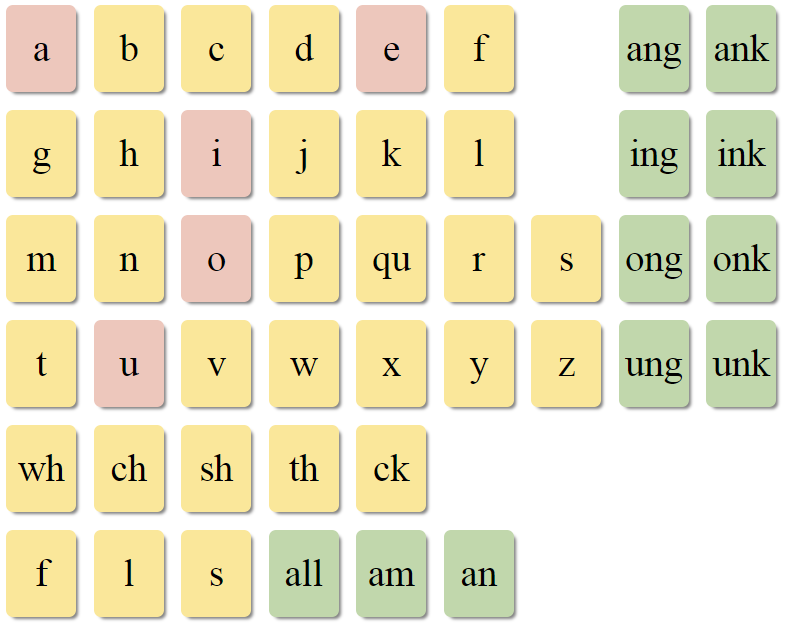 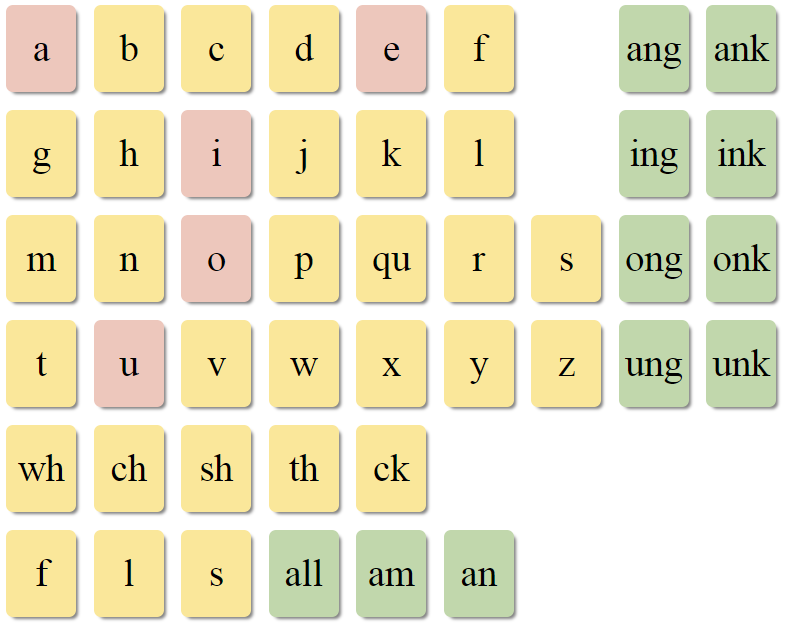 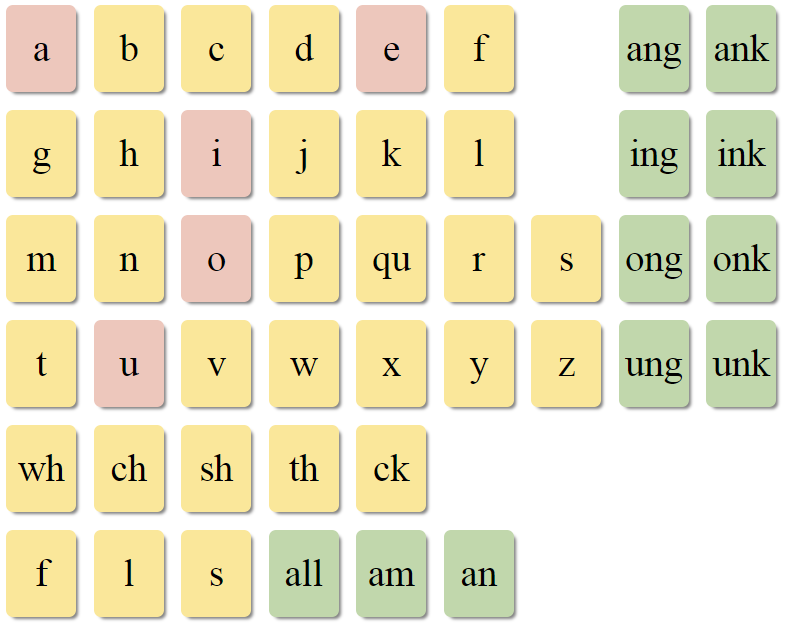 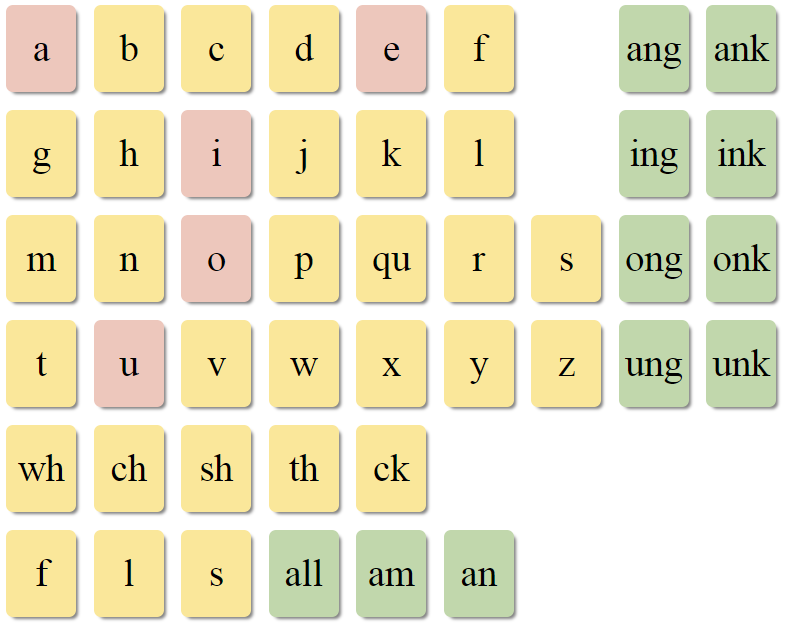 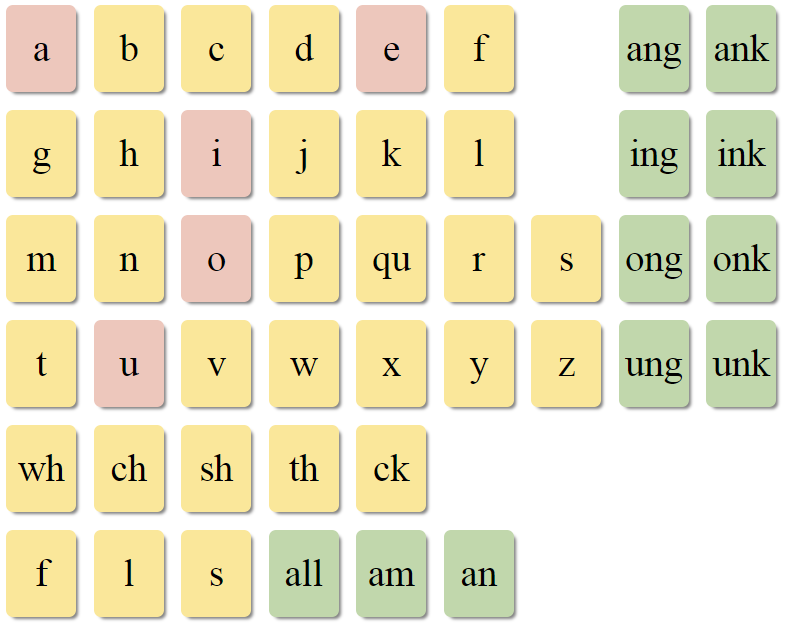 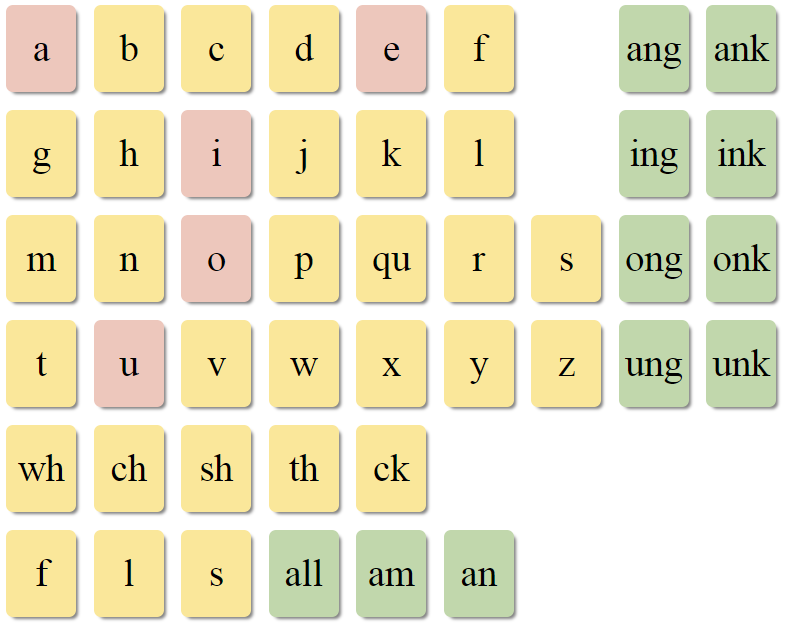 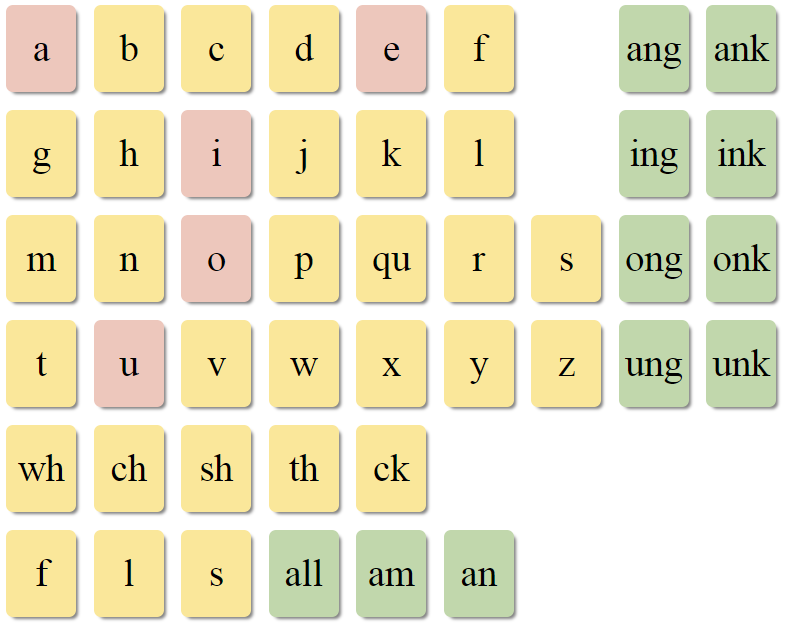 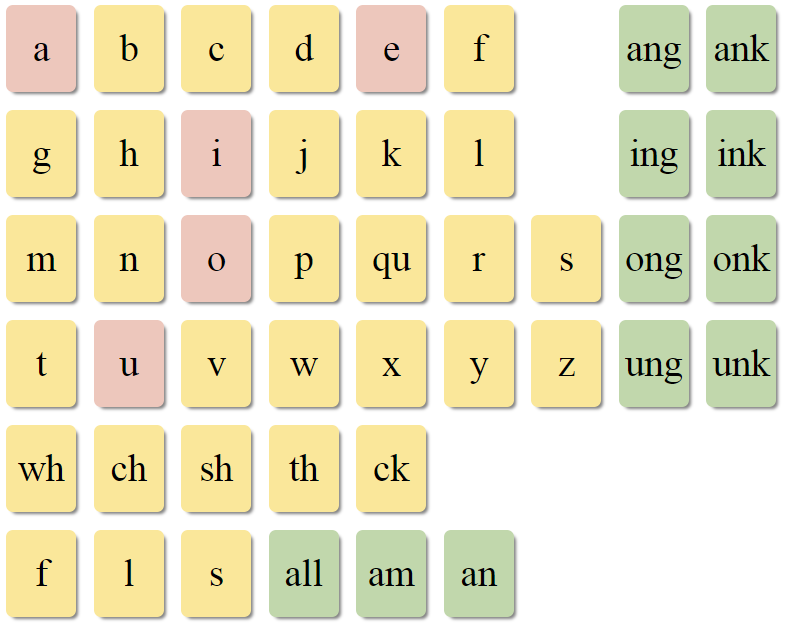 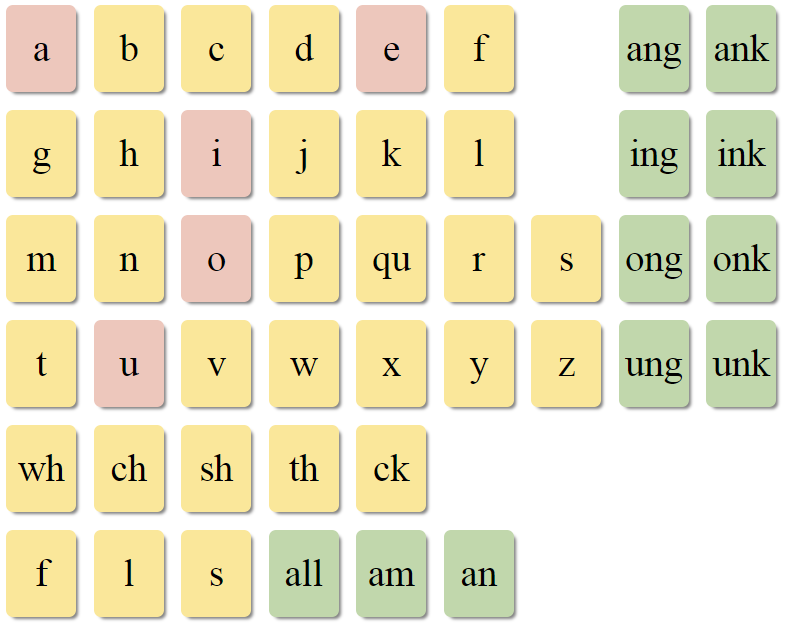 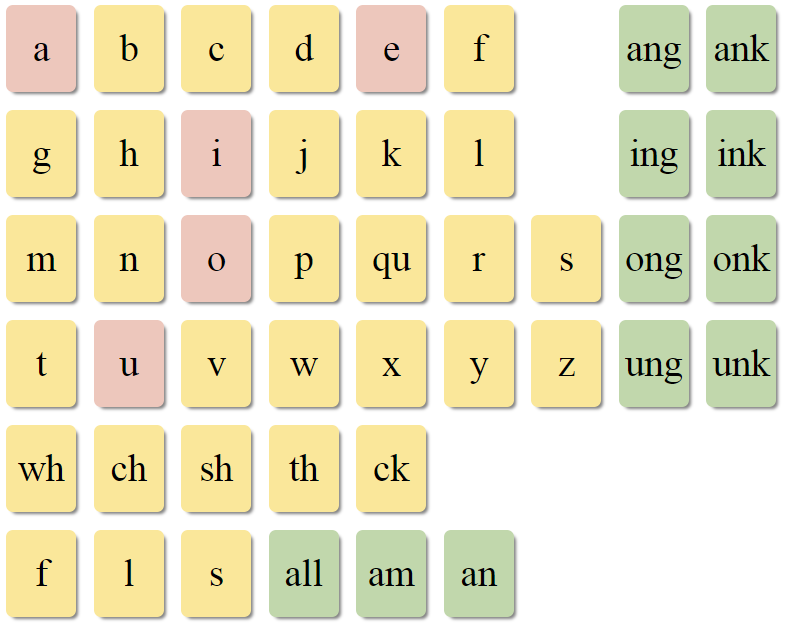 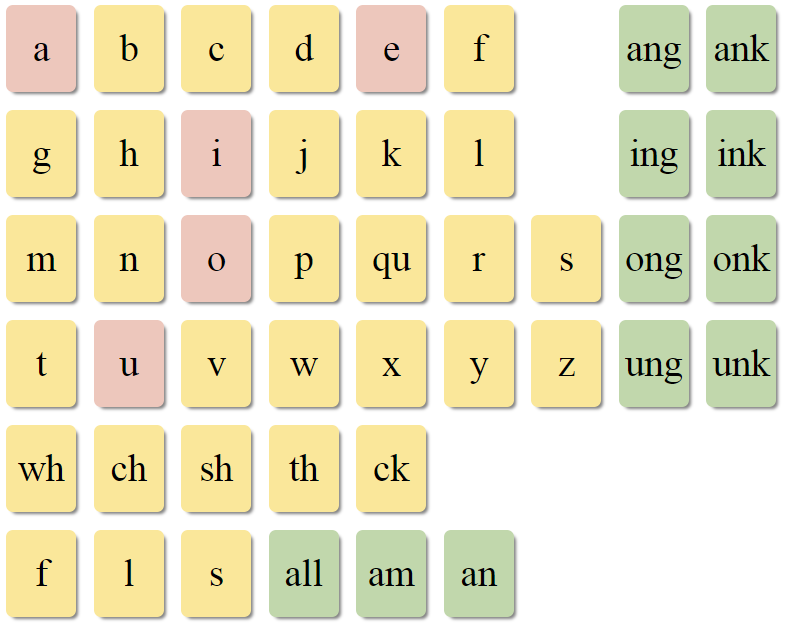 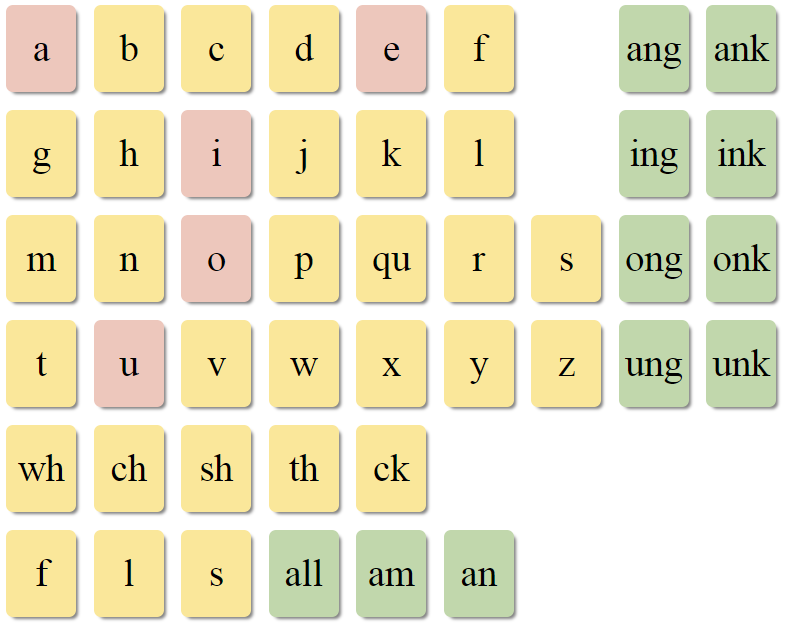 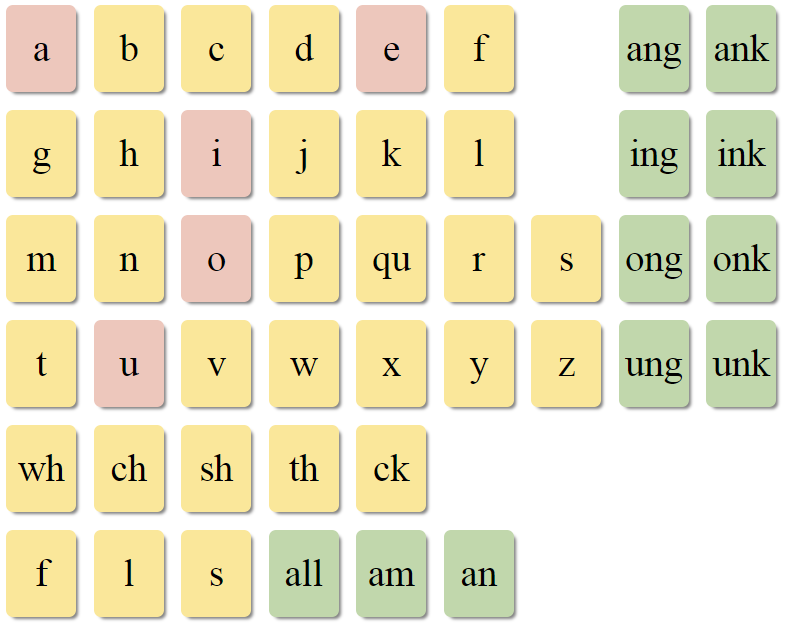 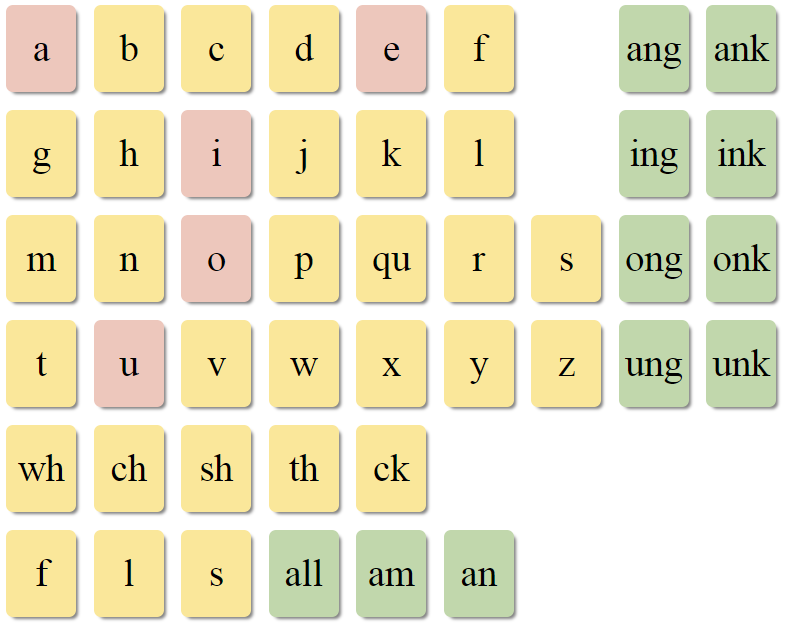 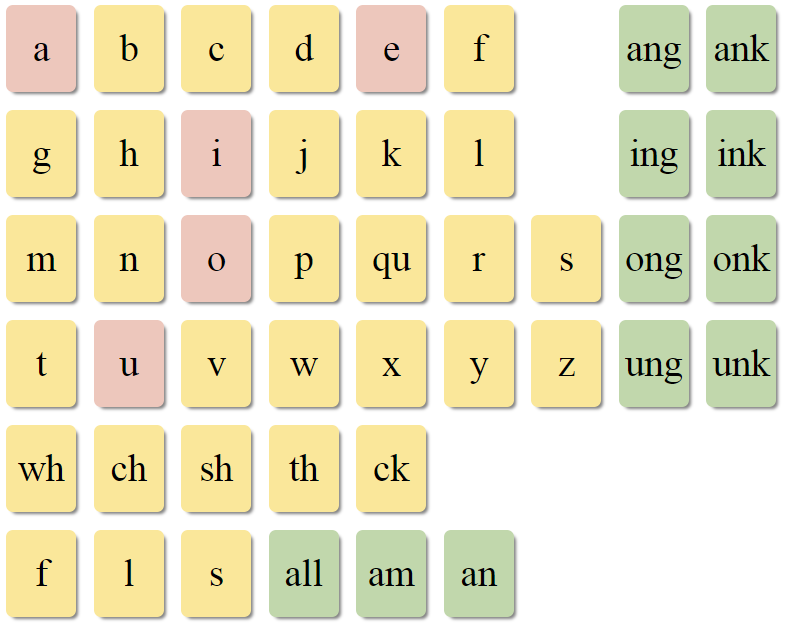 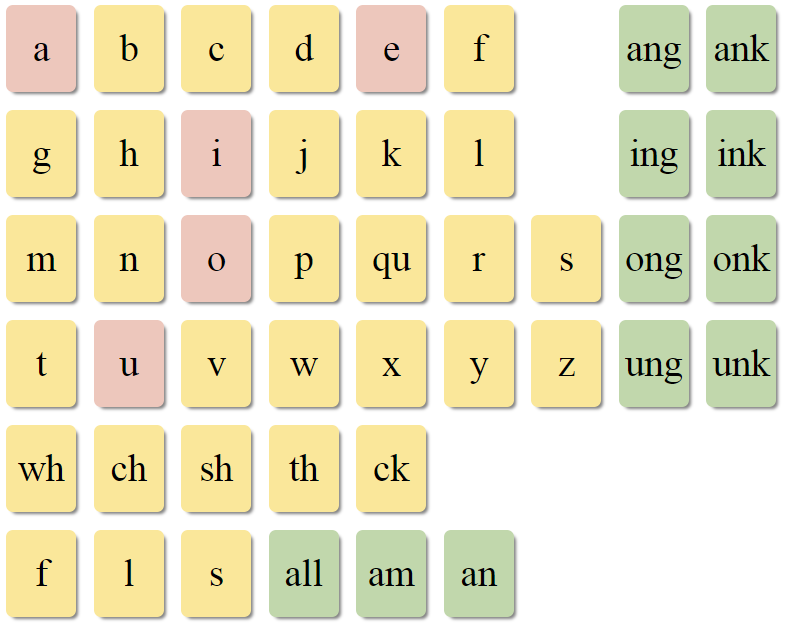 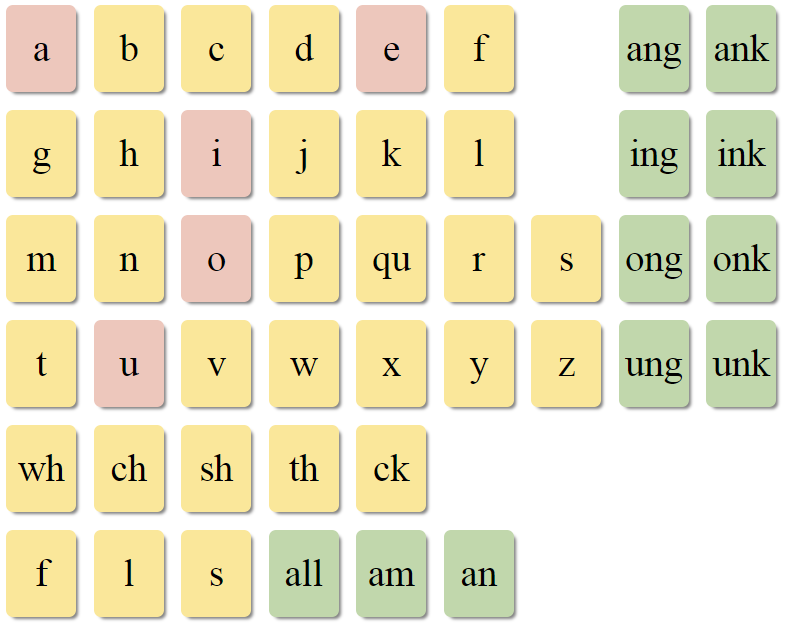 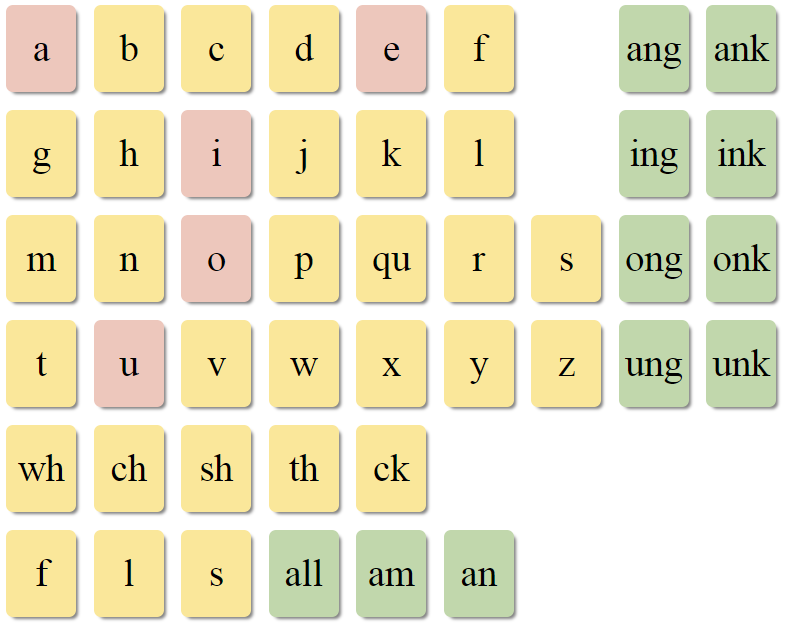 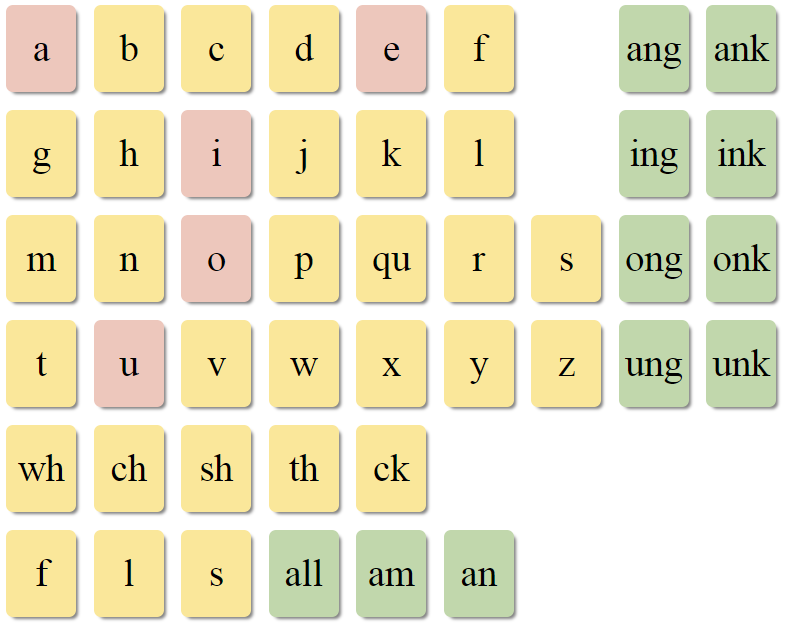 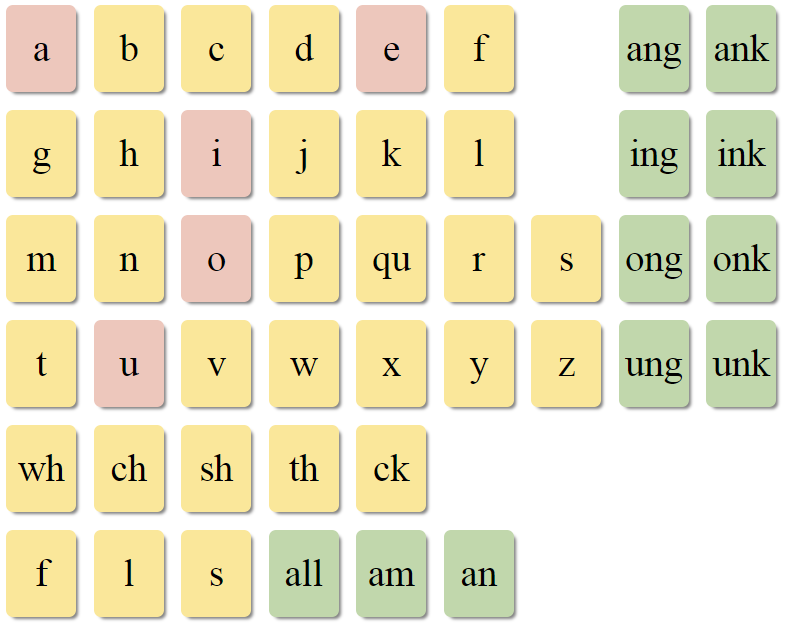 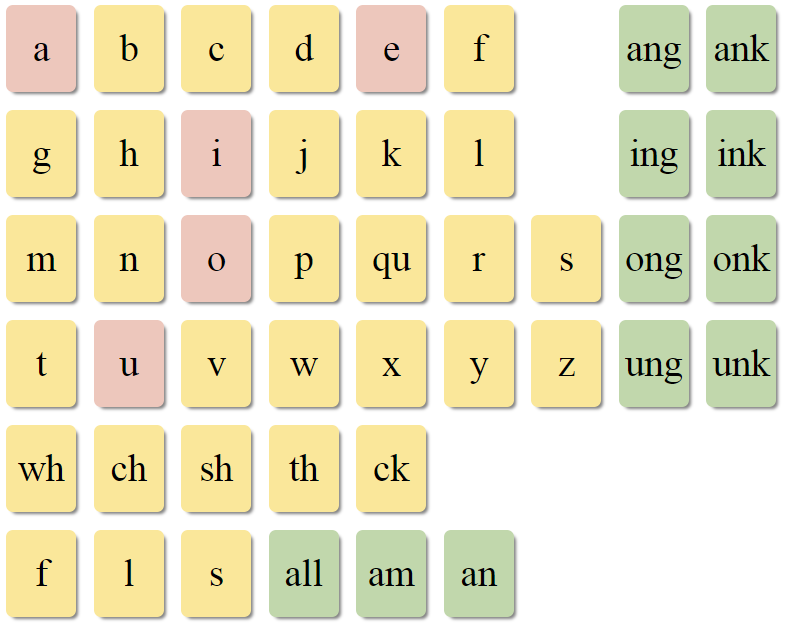 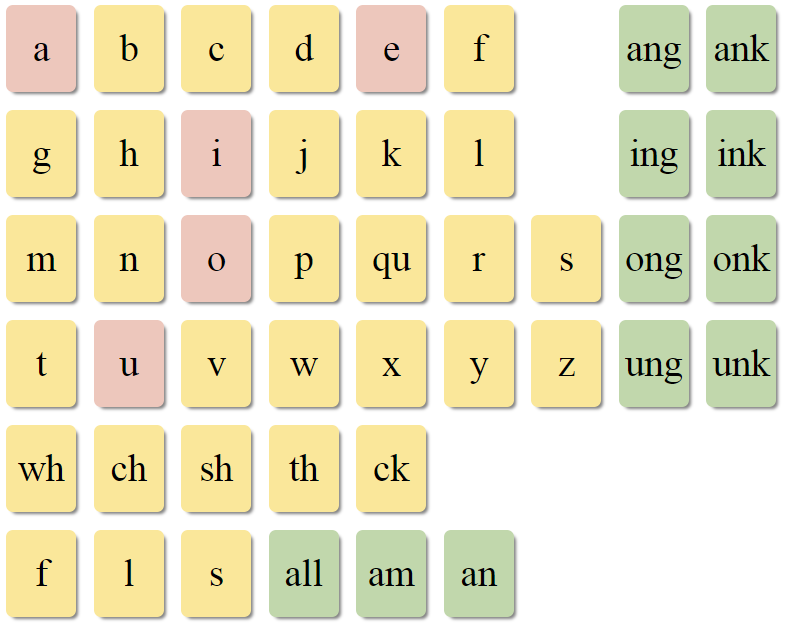 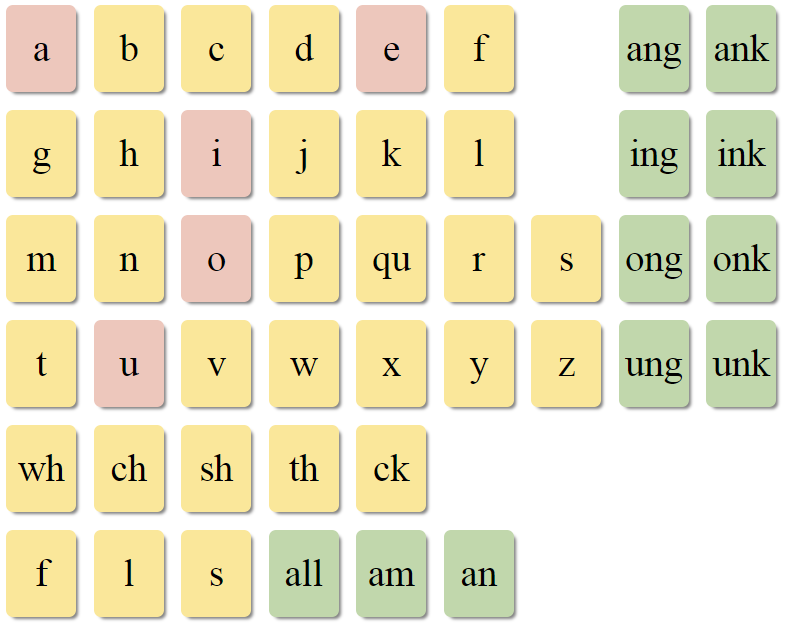 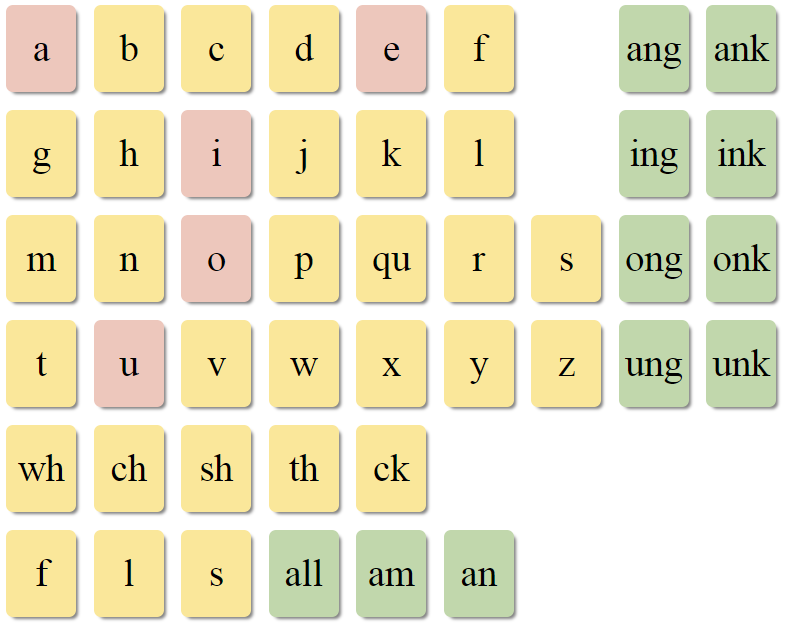 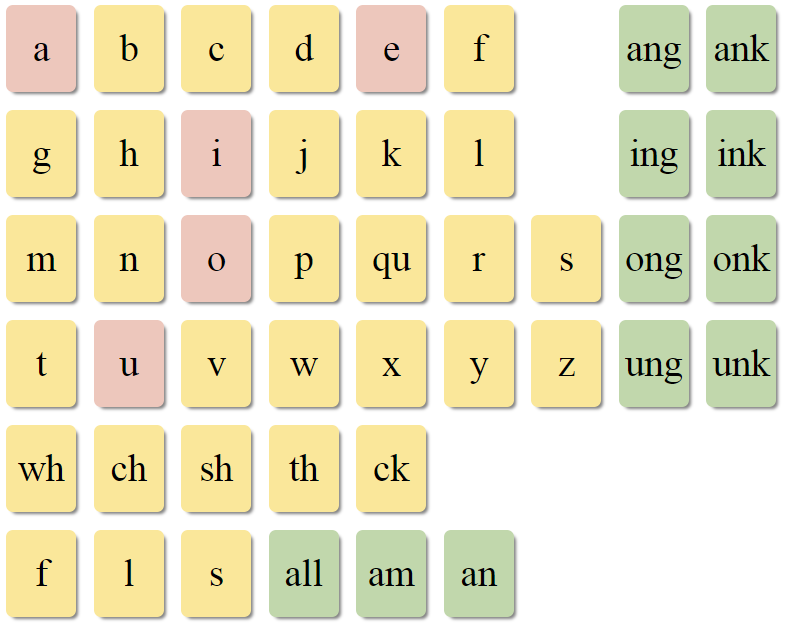 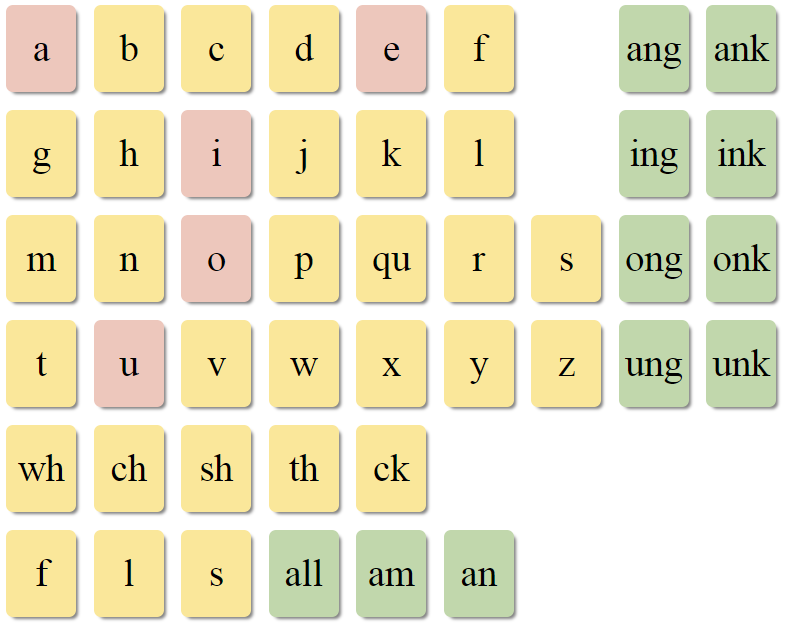 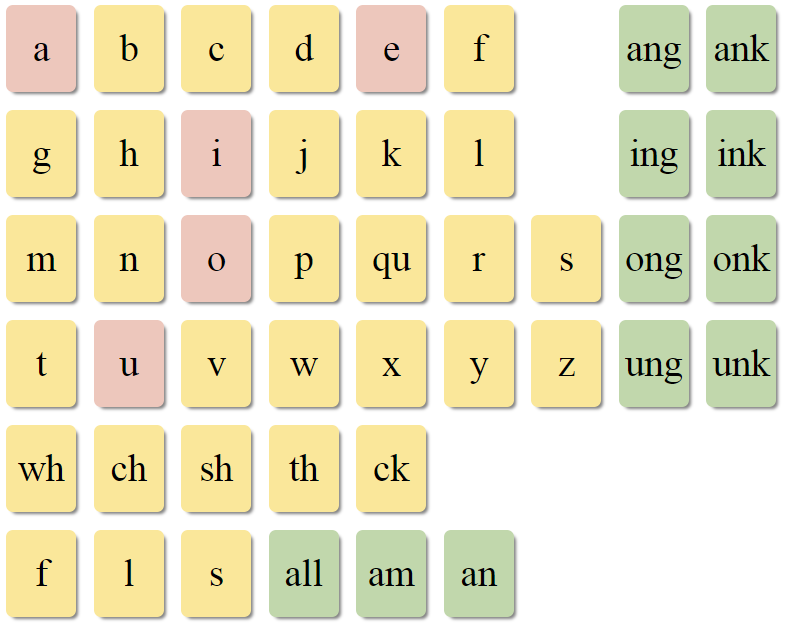 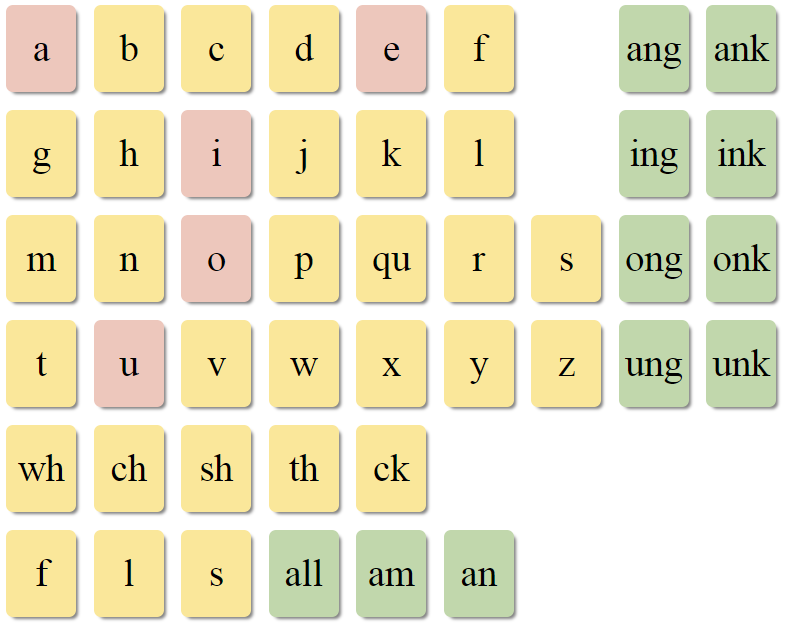 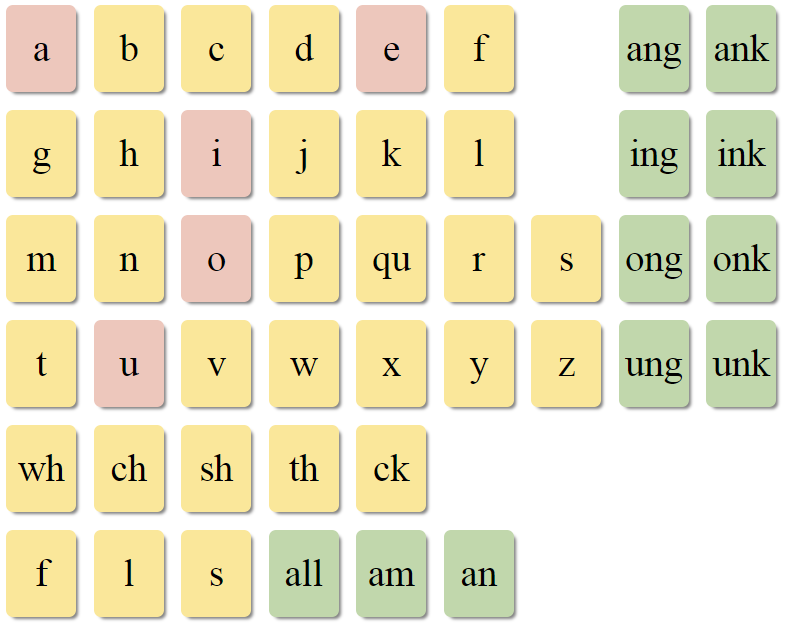 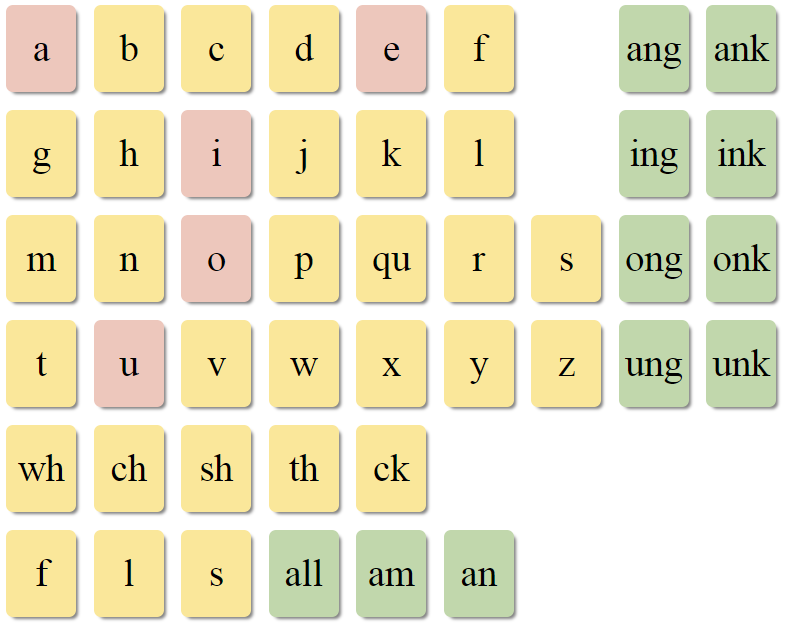 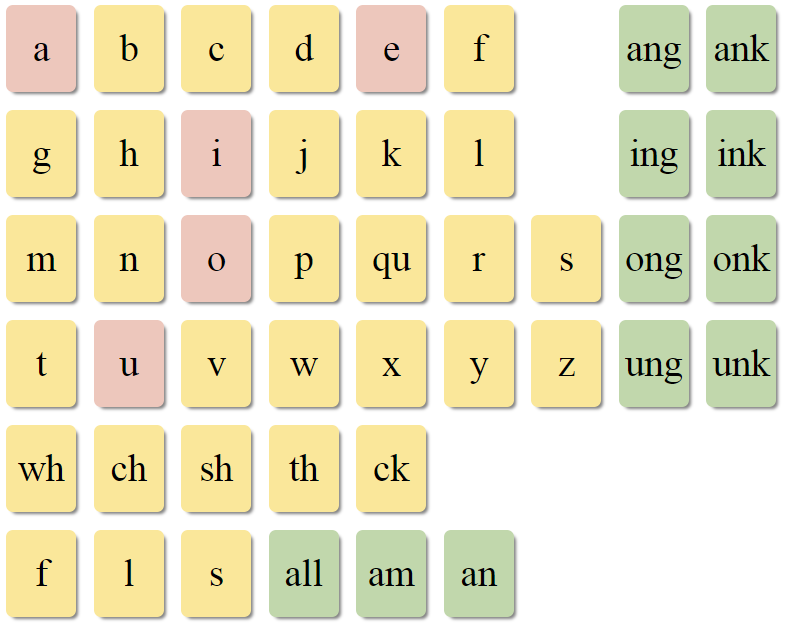 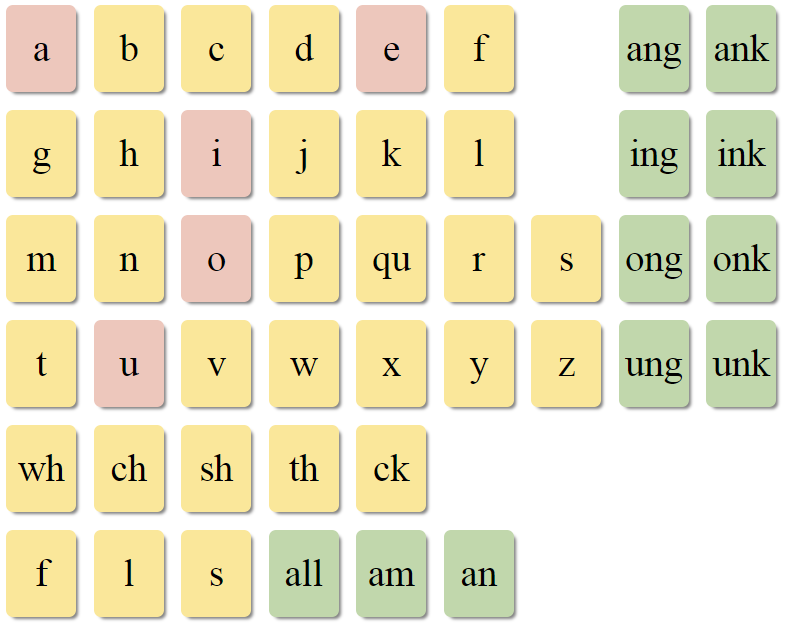 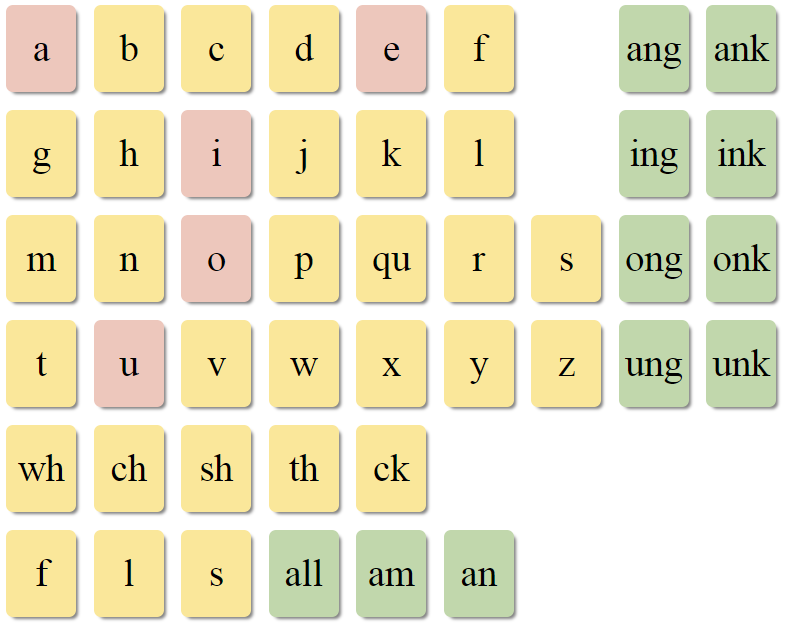 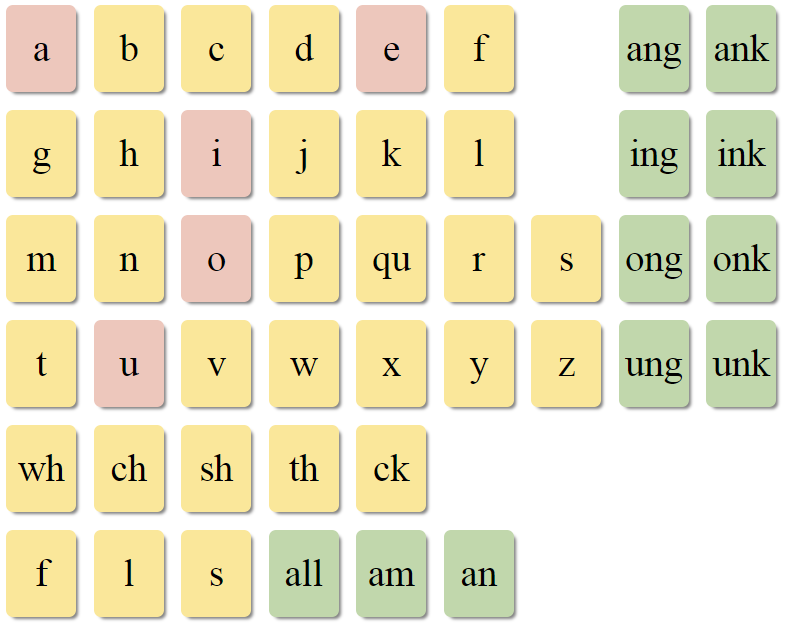 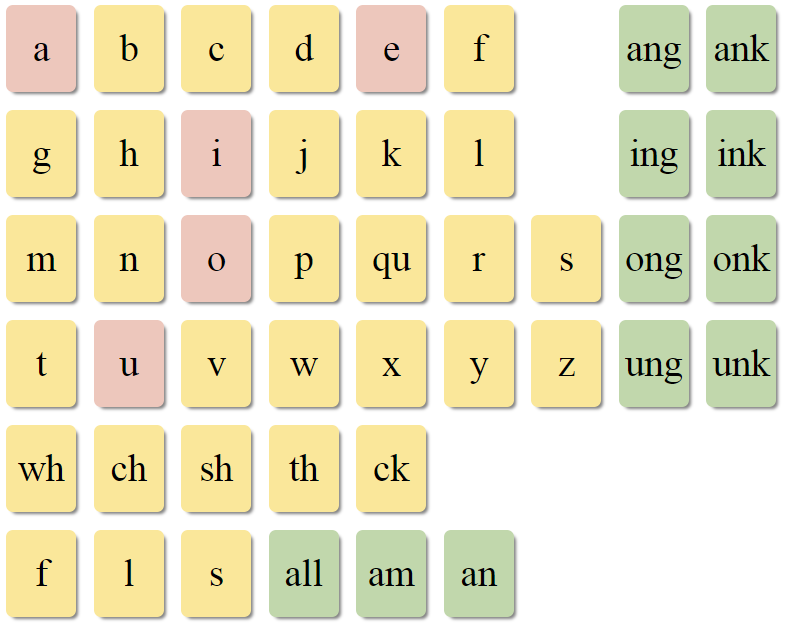 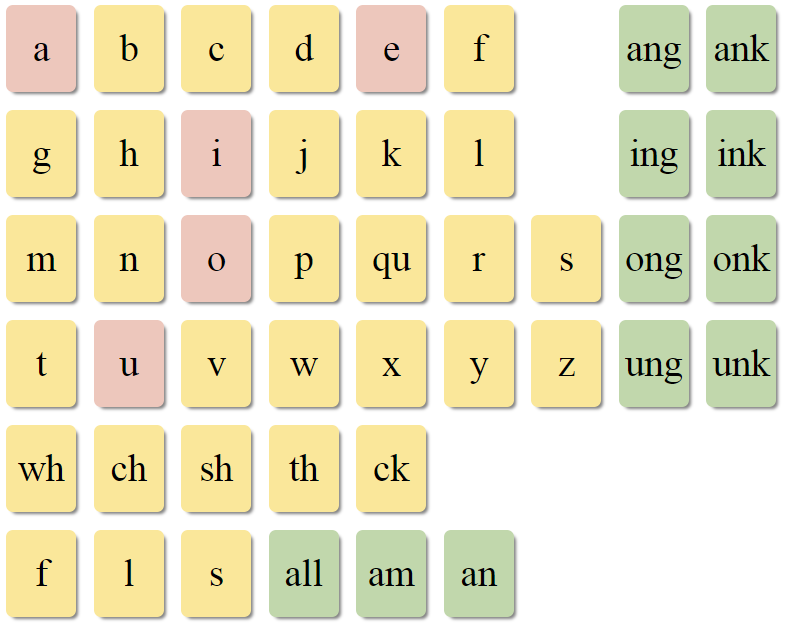 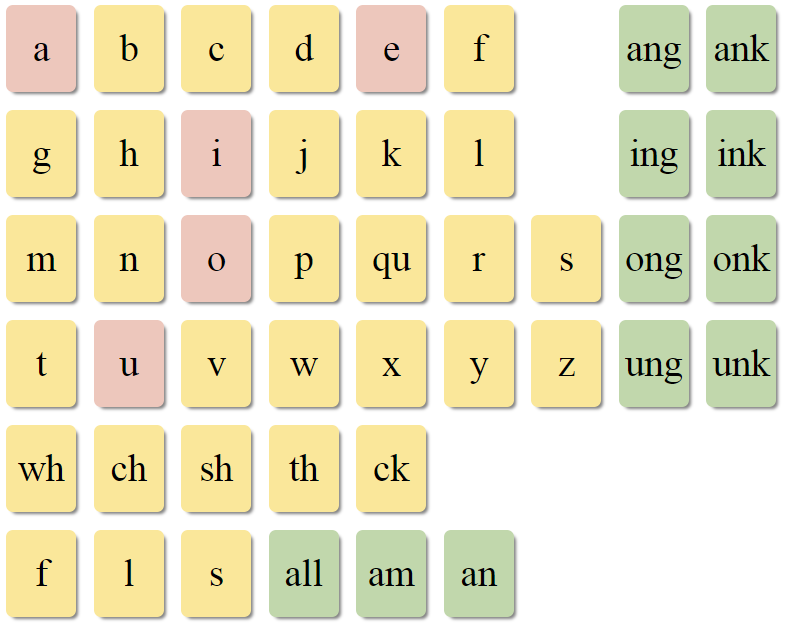 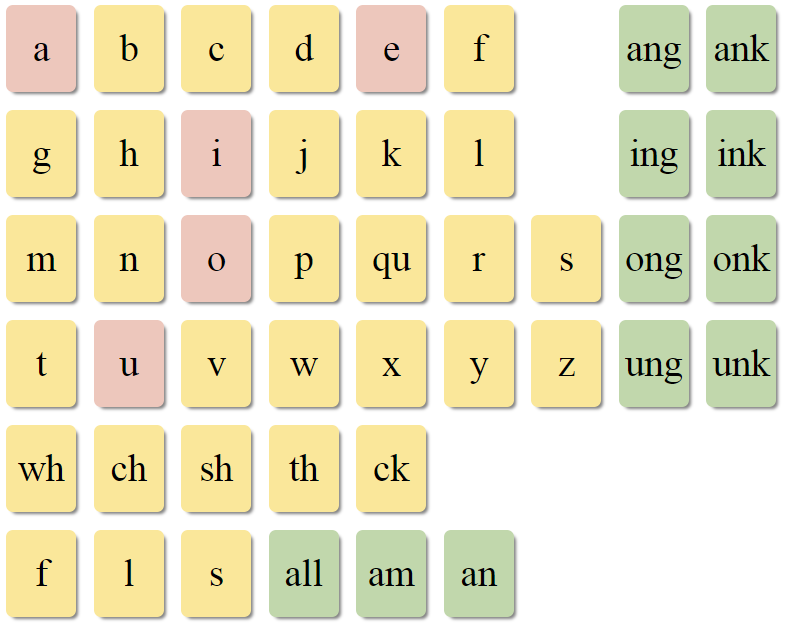 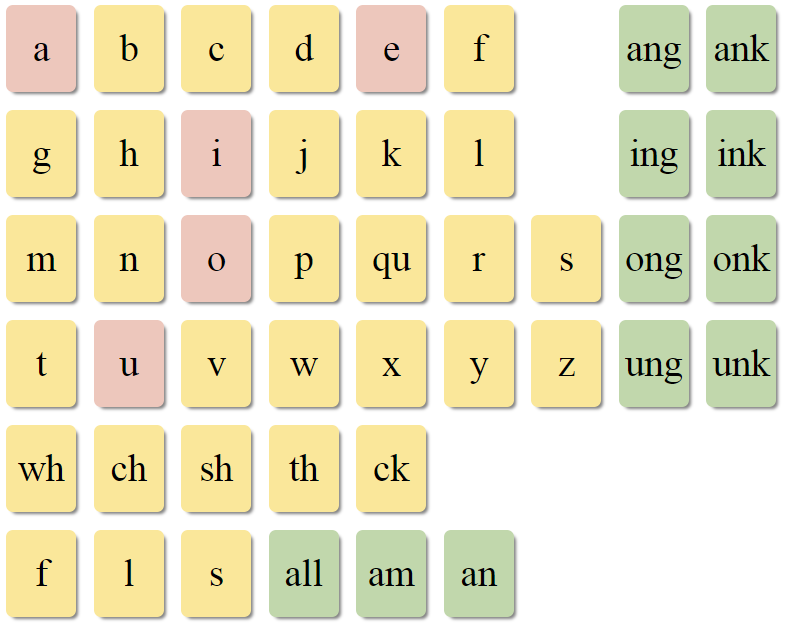 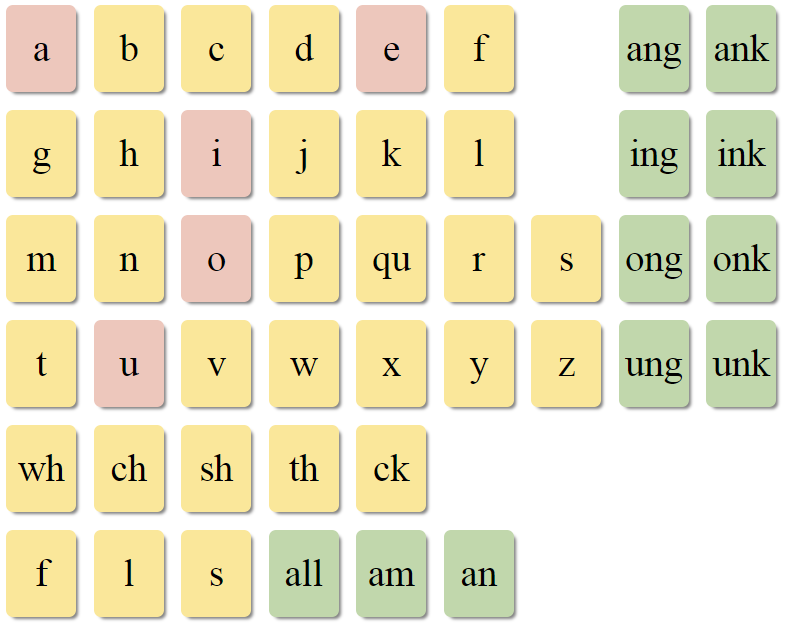 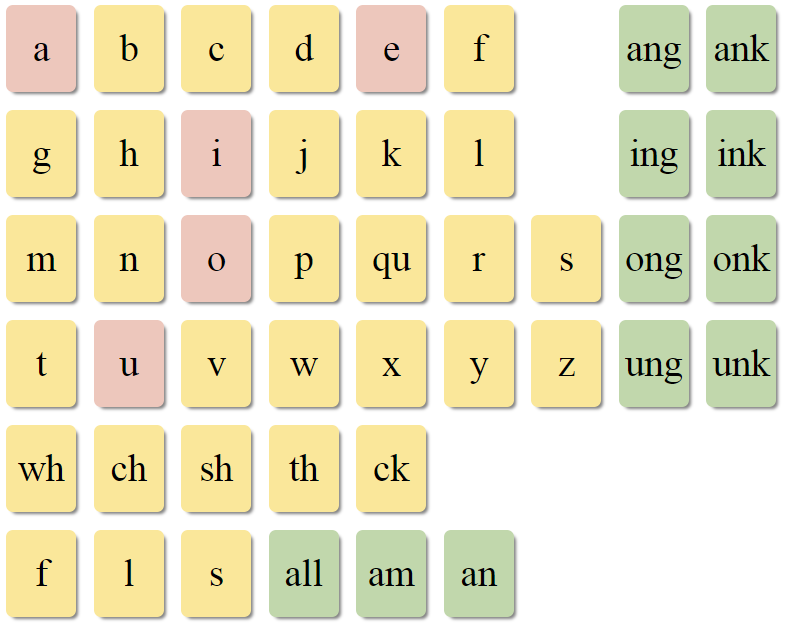 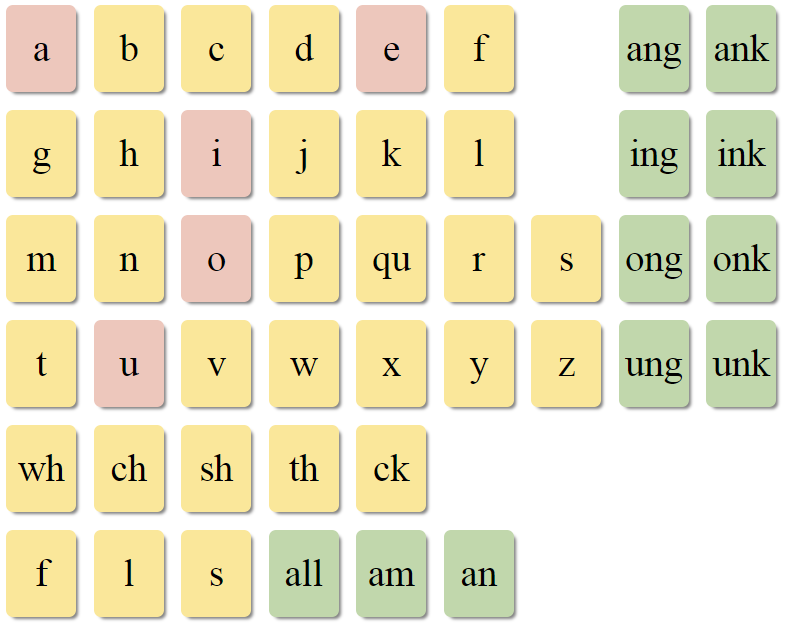 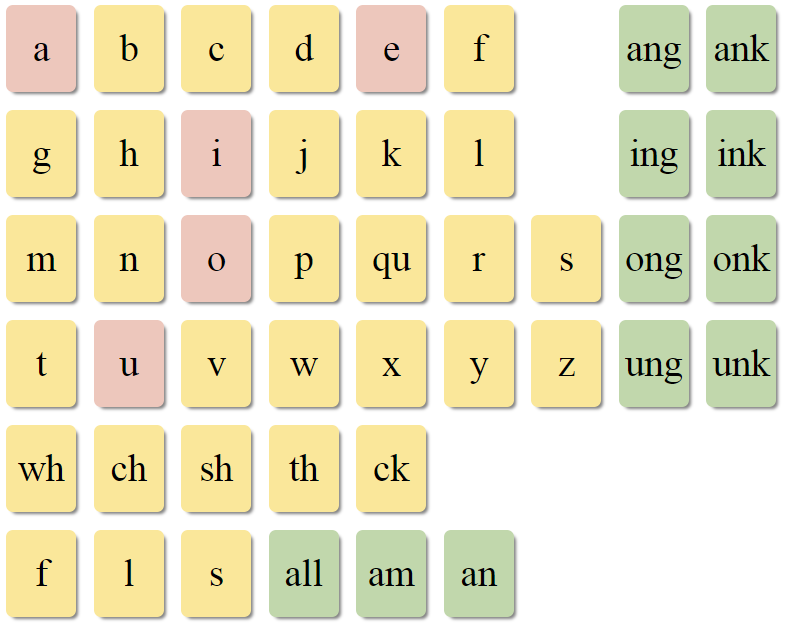 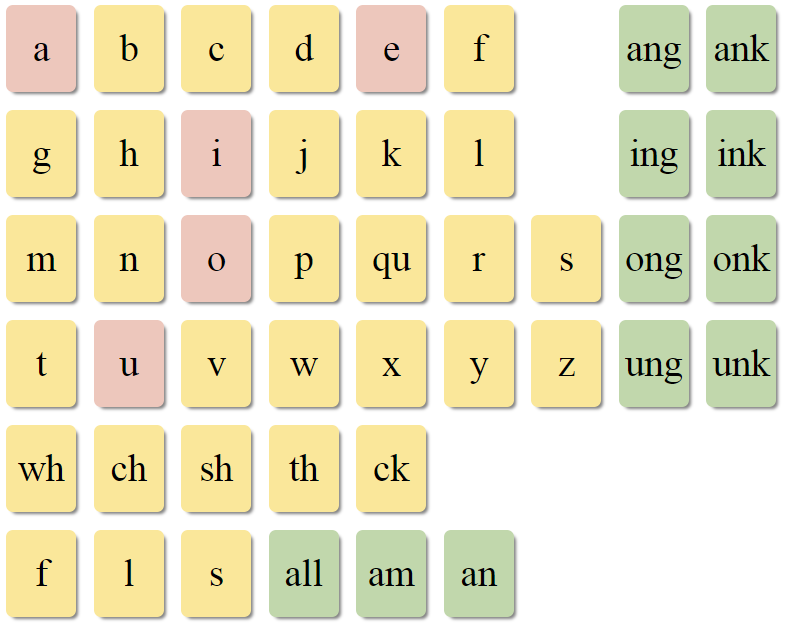 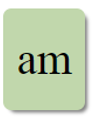 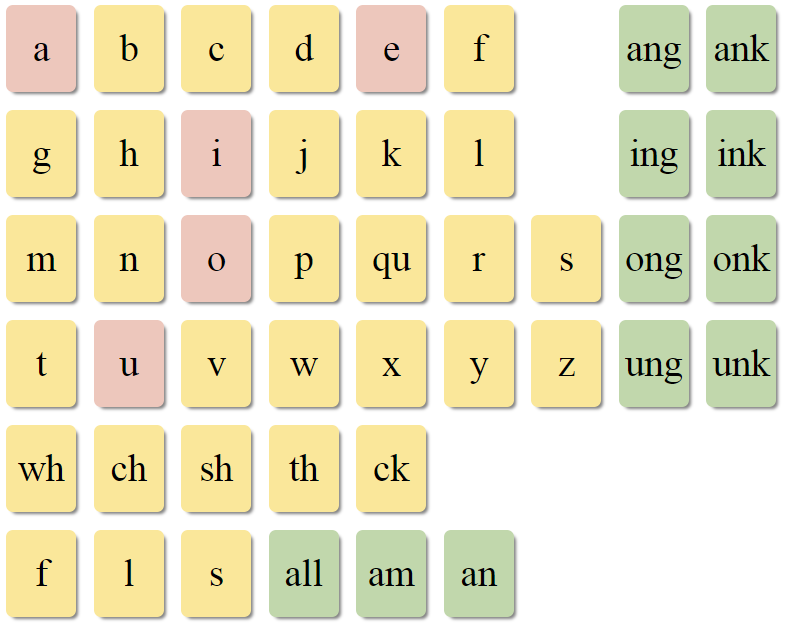 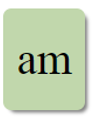 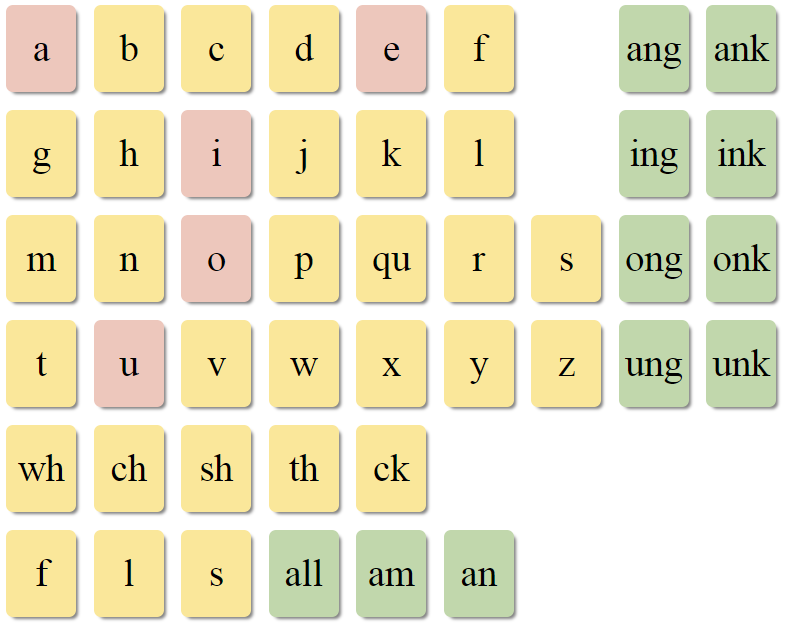 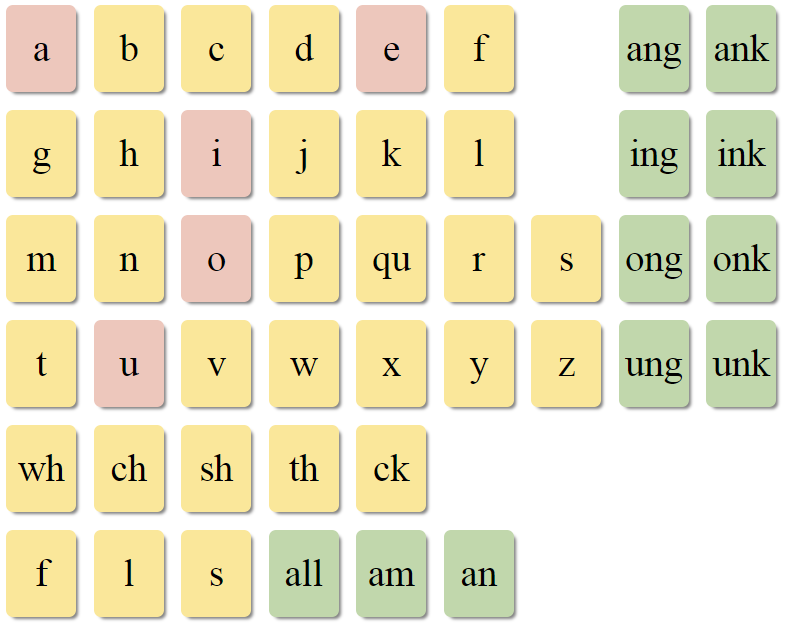 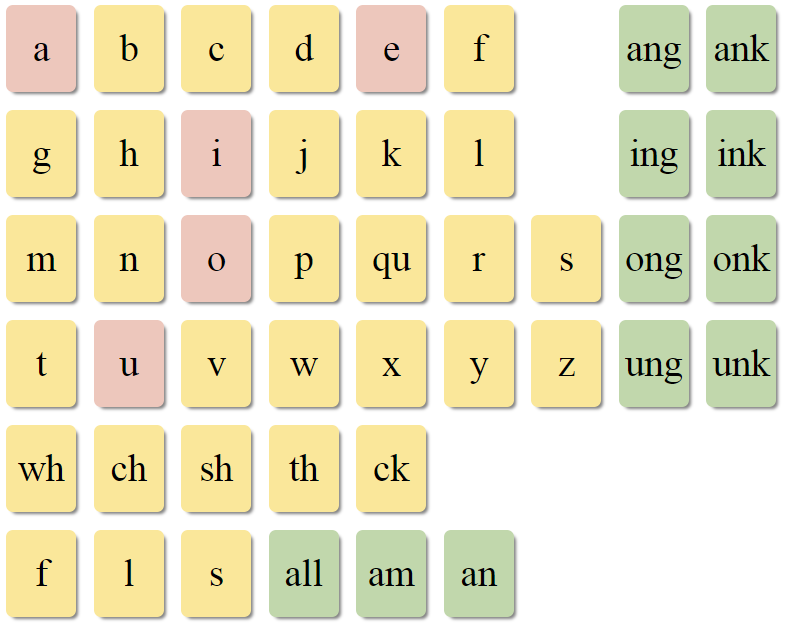 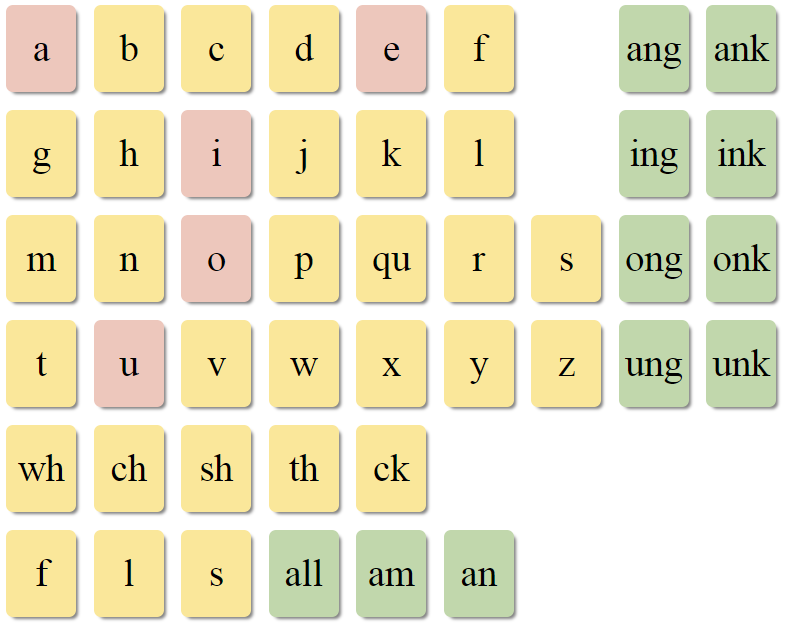 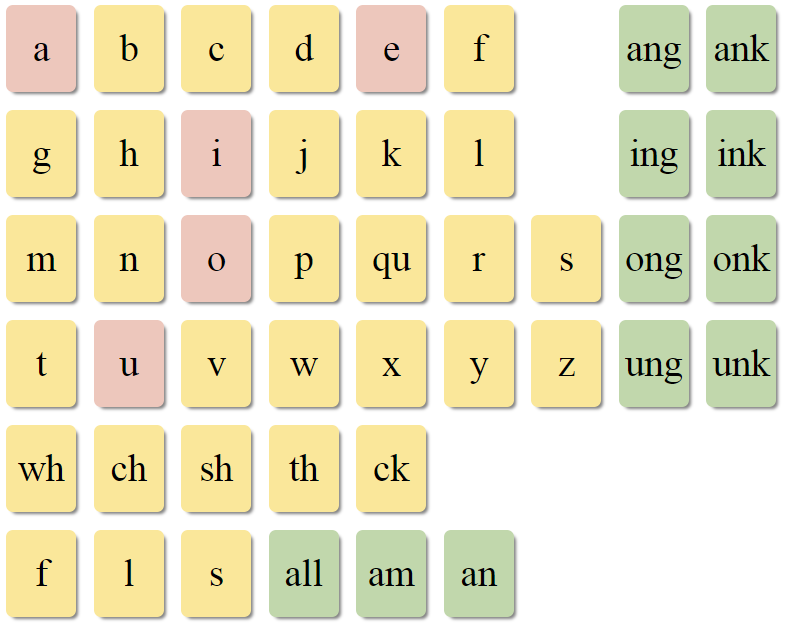 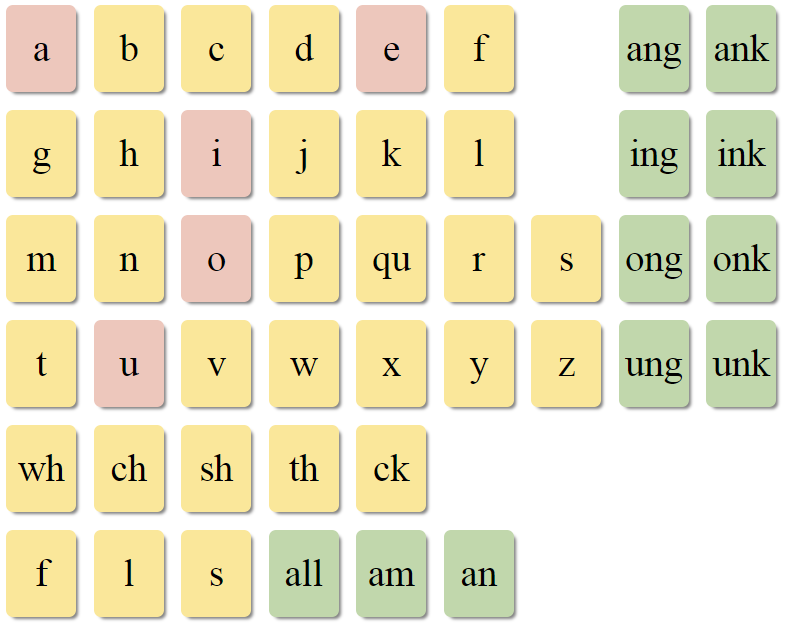 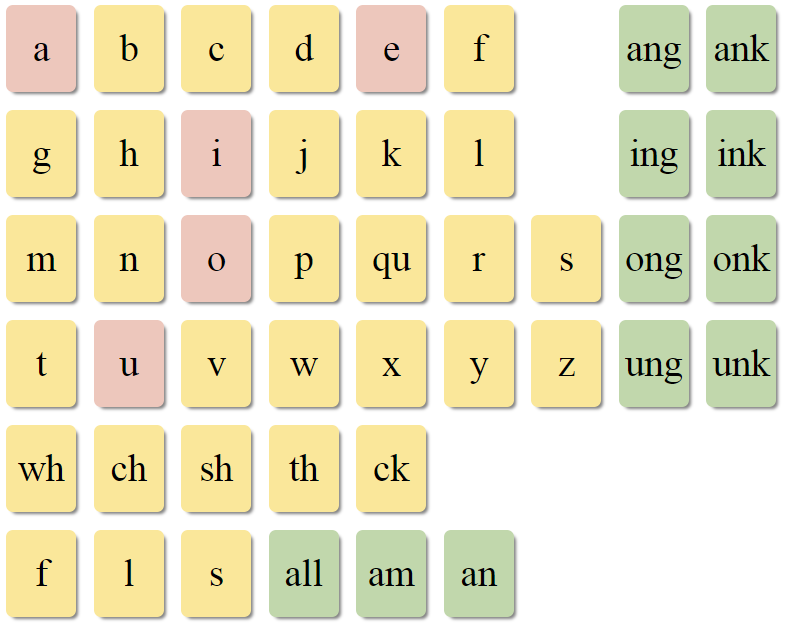 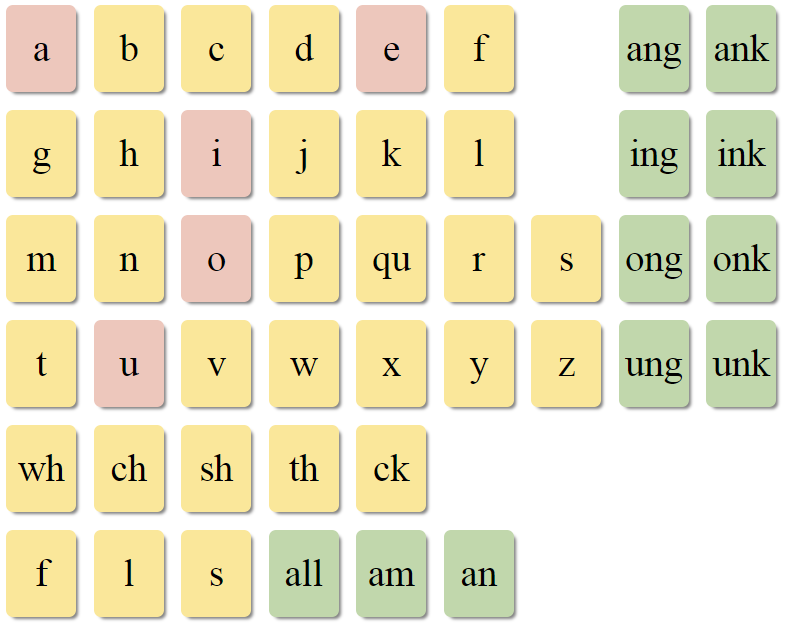 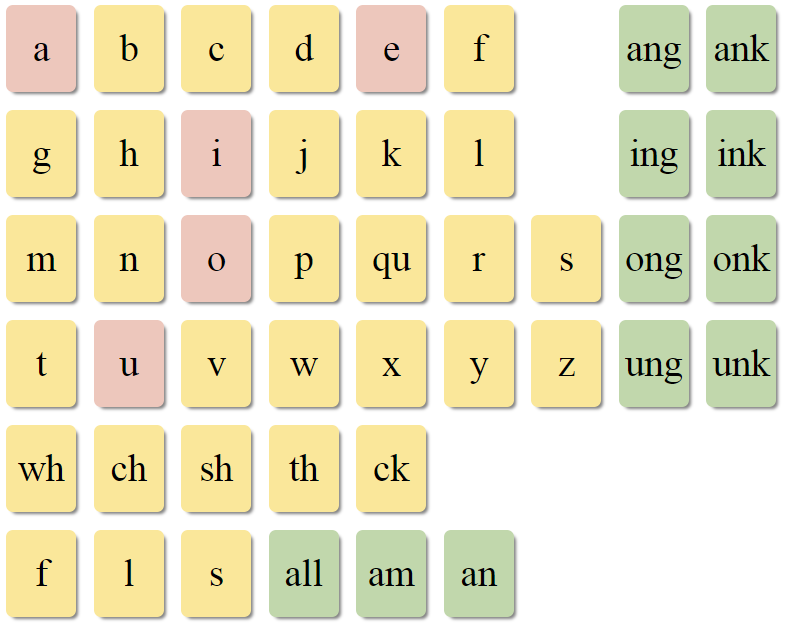 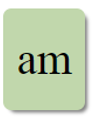 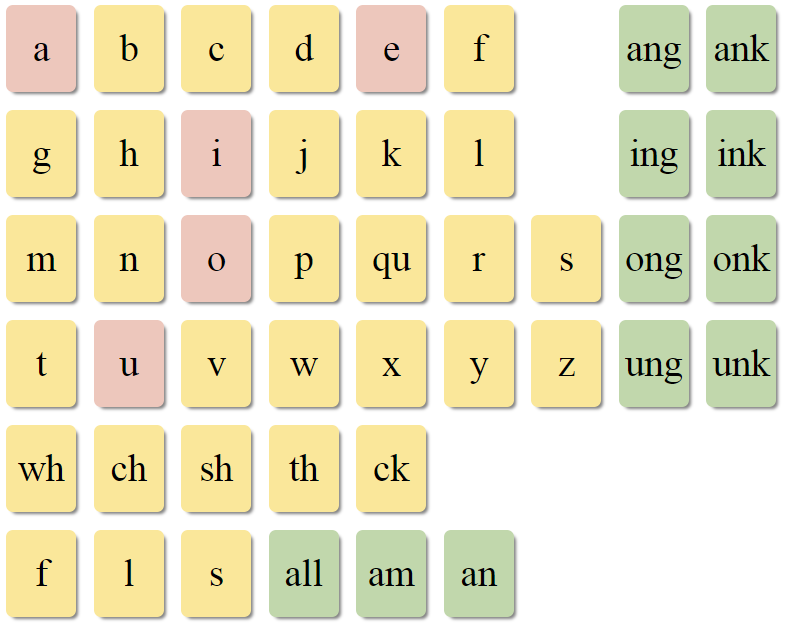 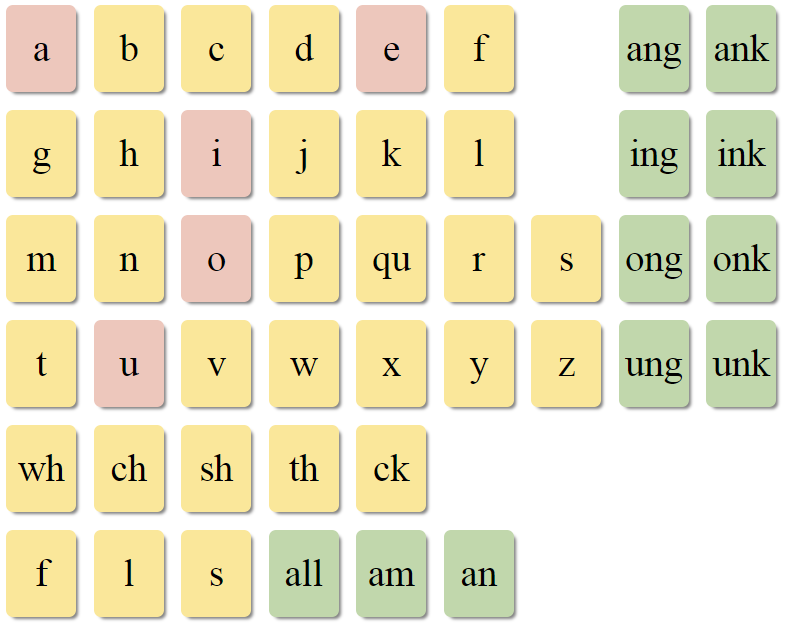 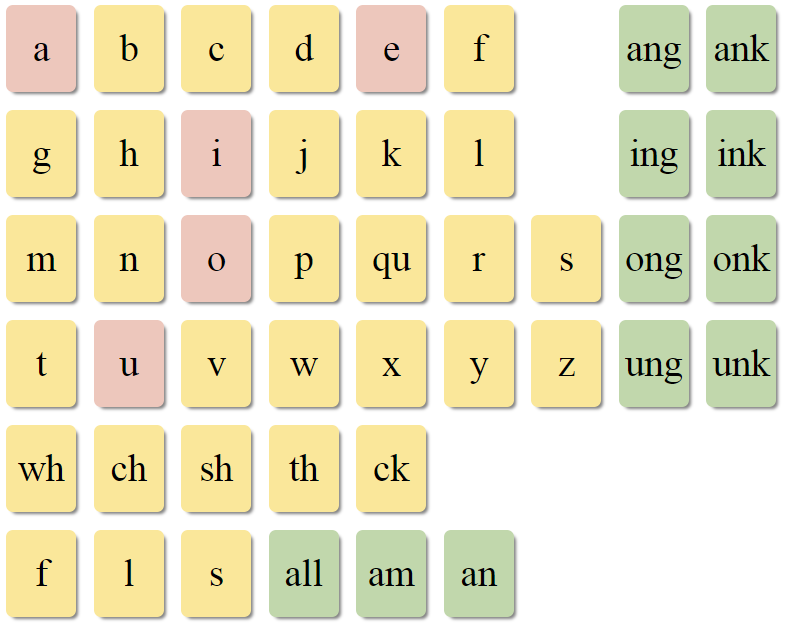 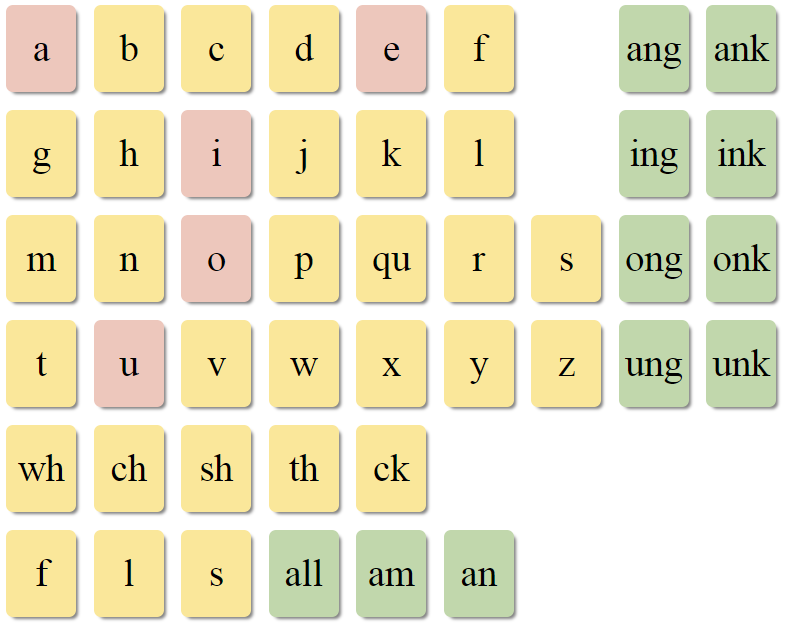 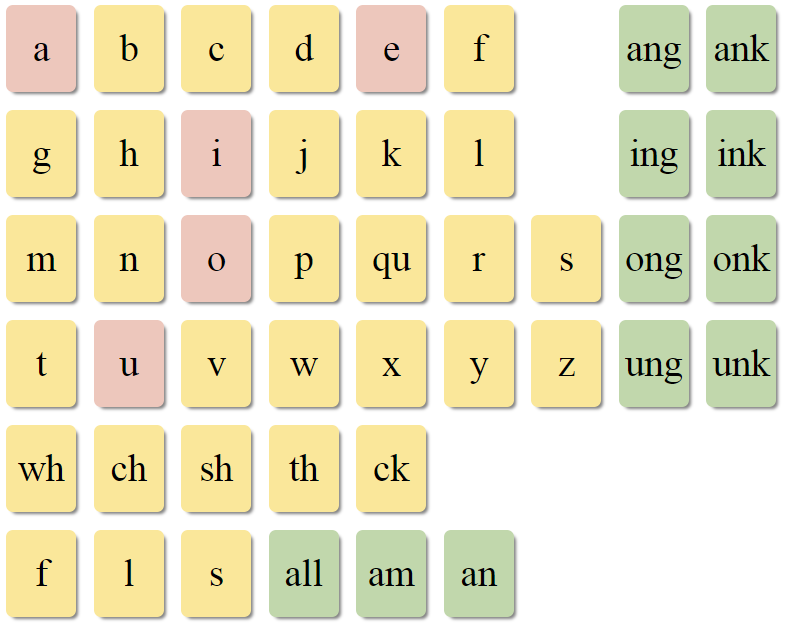 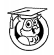 Magnet Letter Board
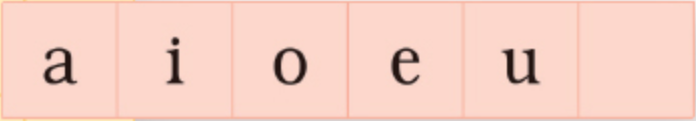 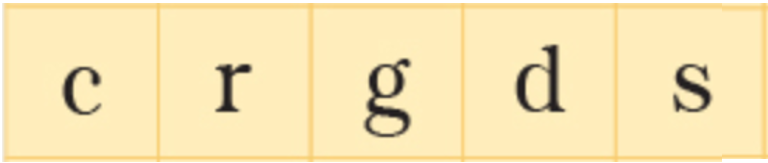 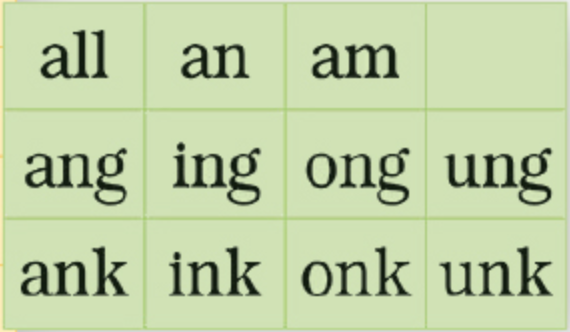 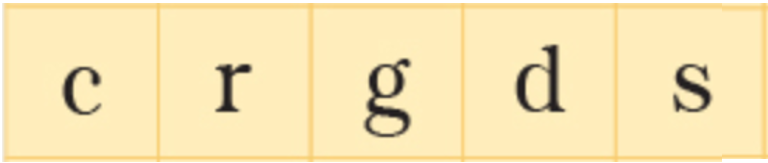 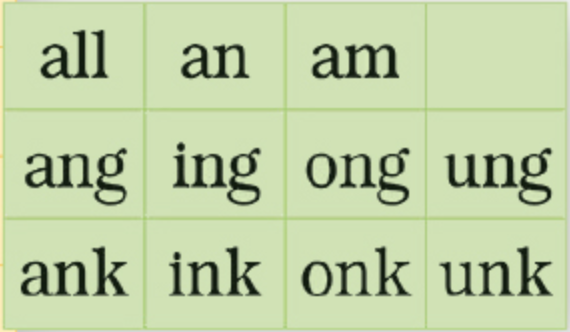 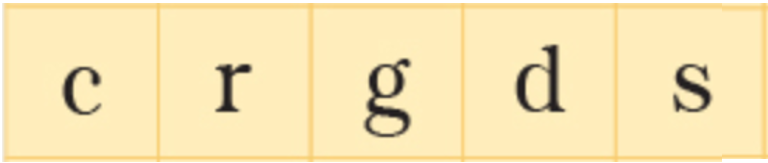 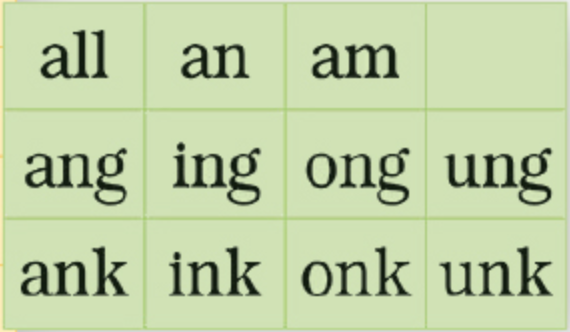 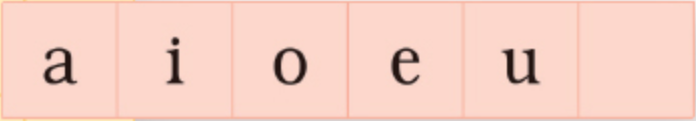 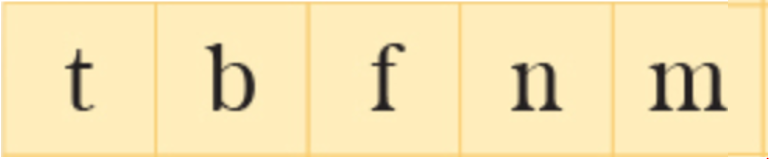 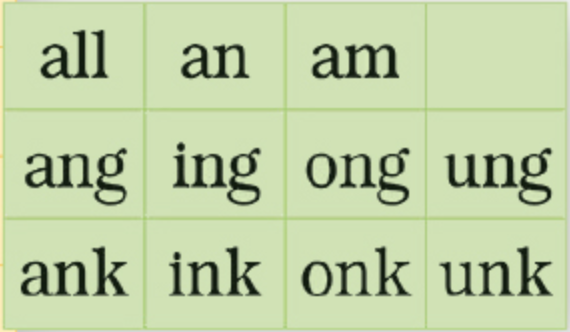 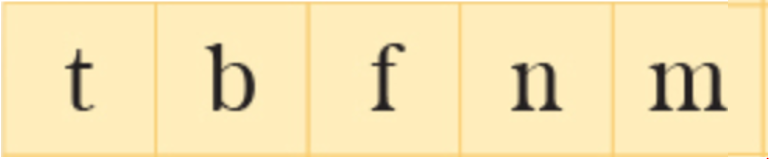 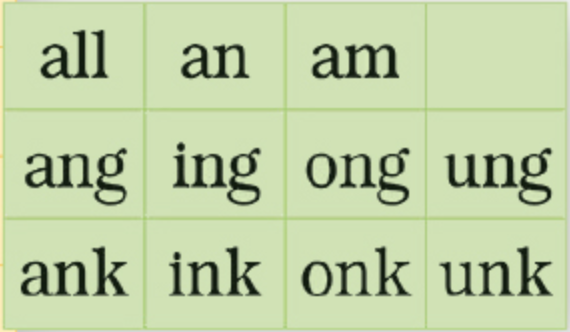 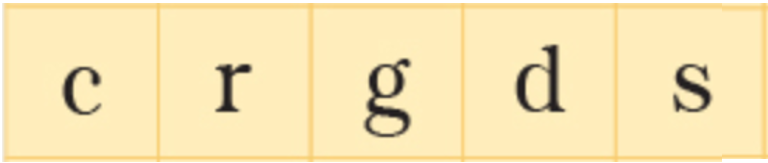 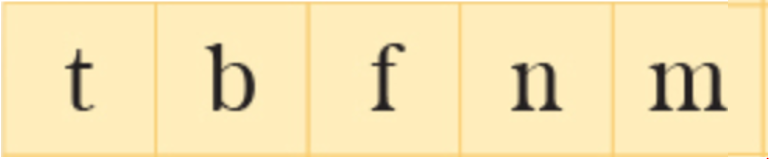 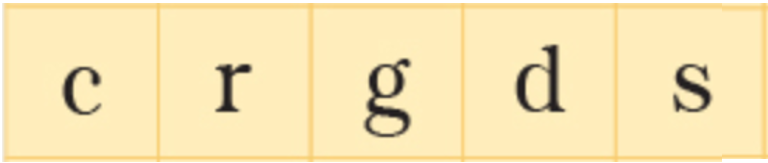 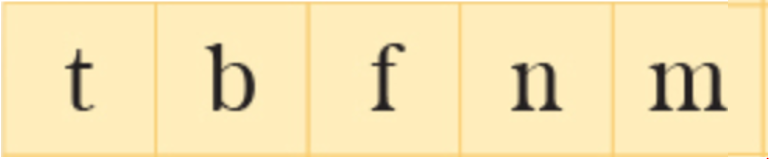 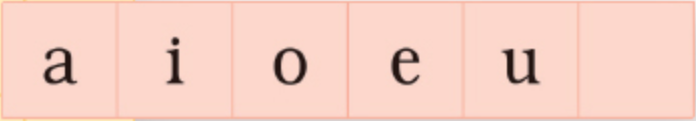 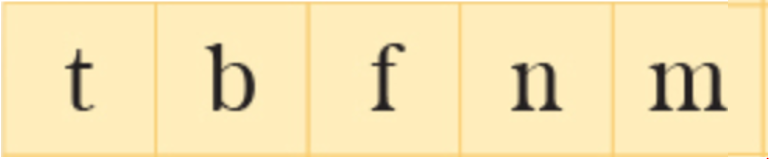 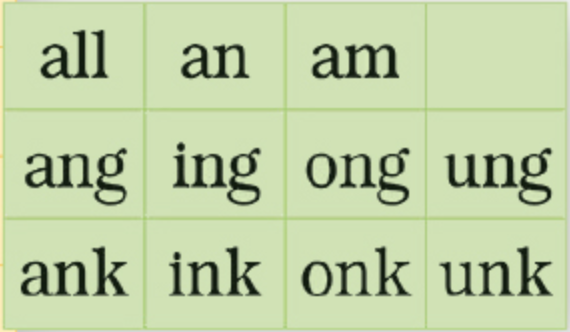 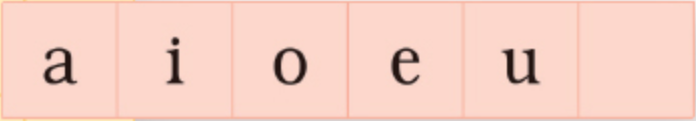 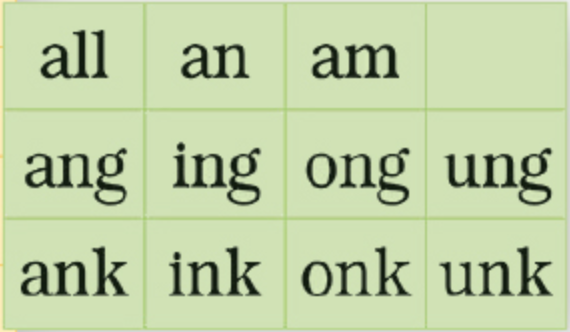 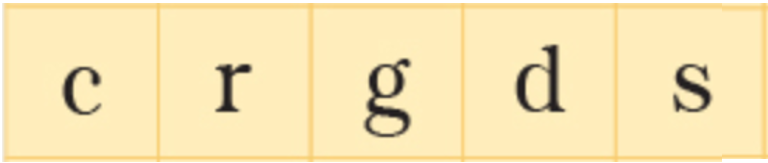 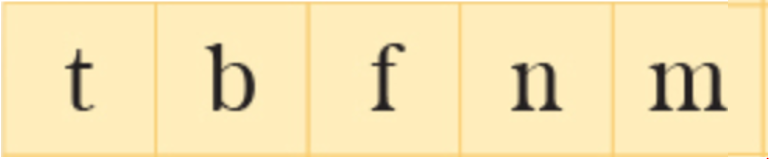 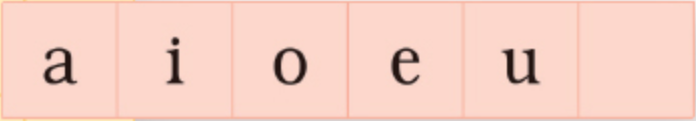 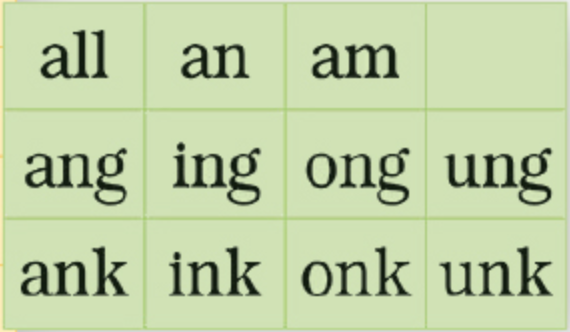 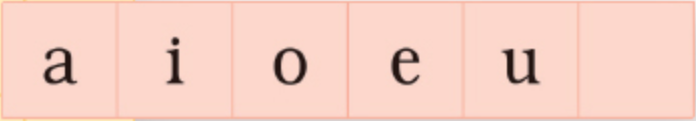 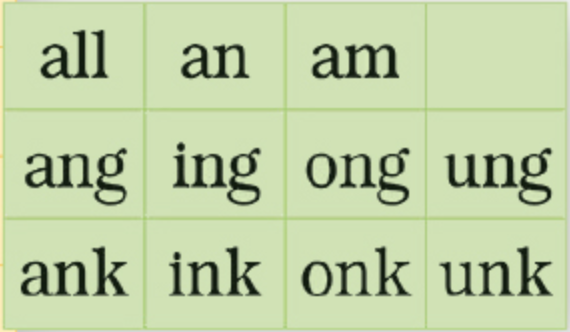 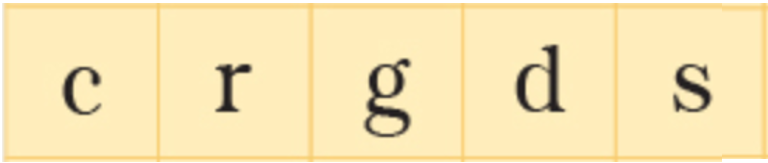 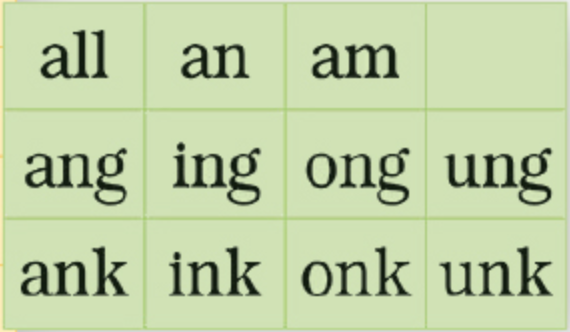 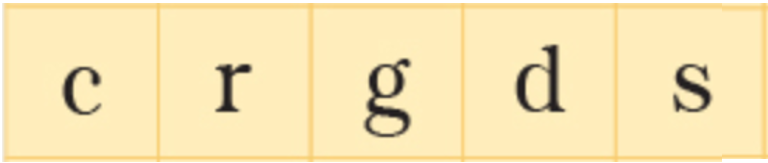 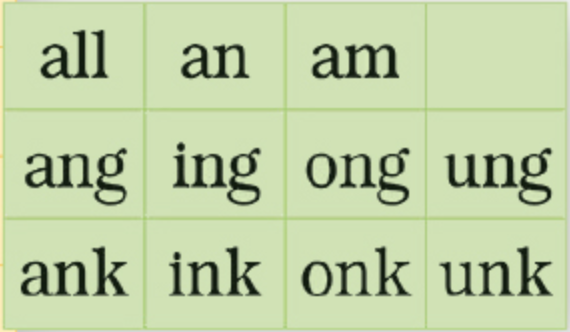 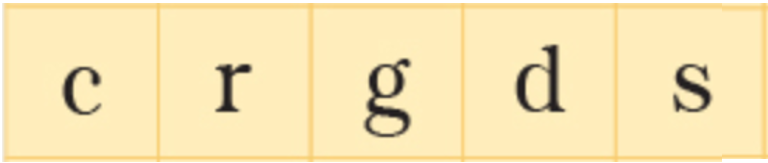 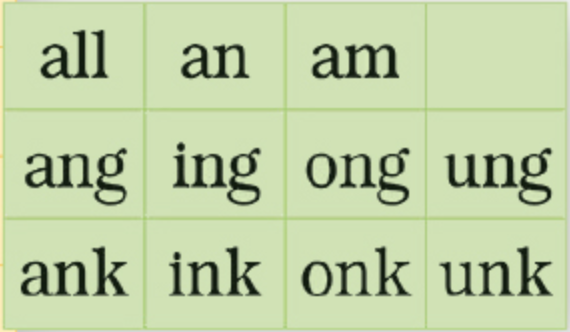 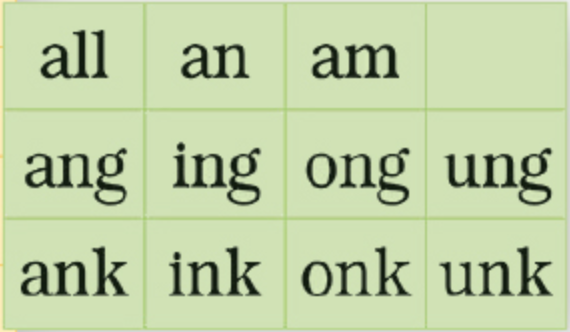 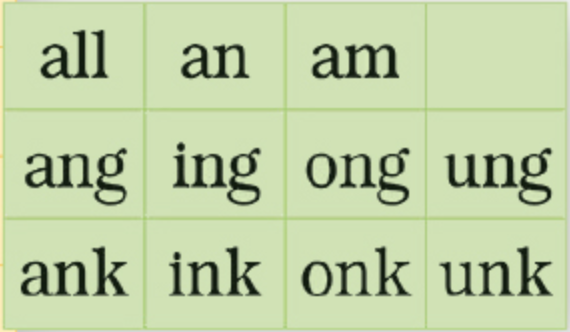 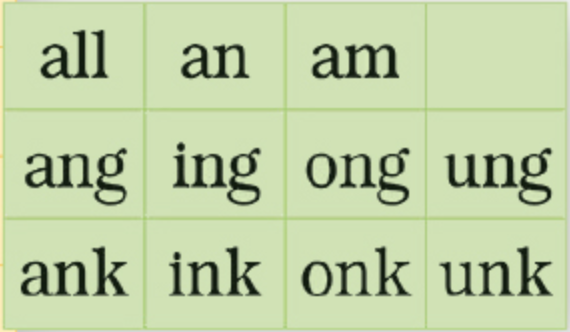 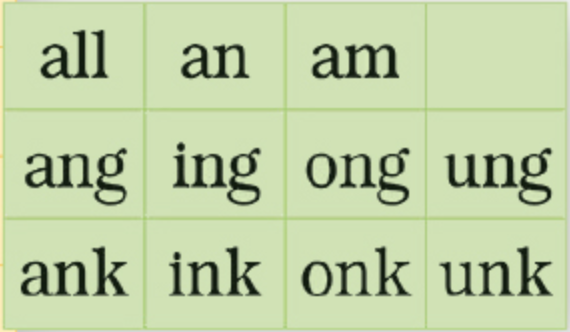 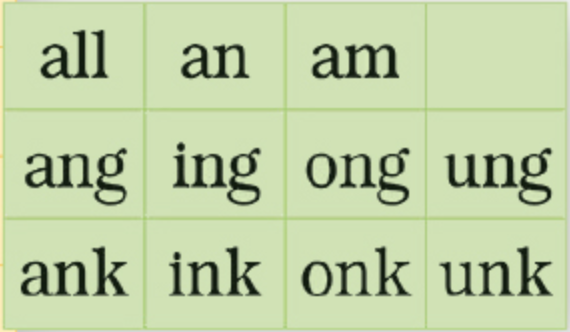 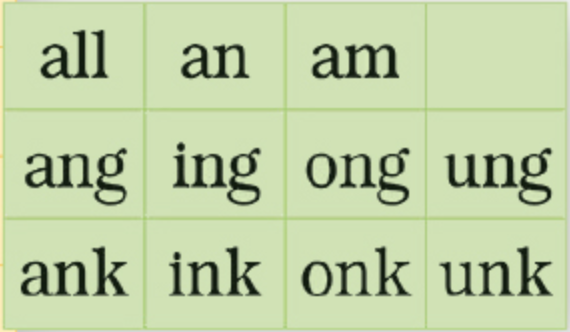 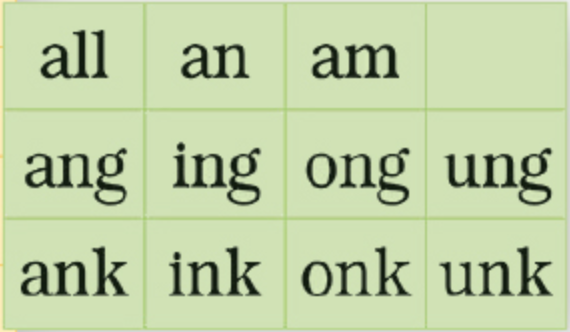 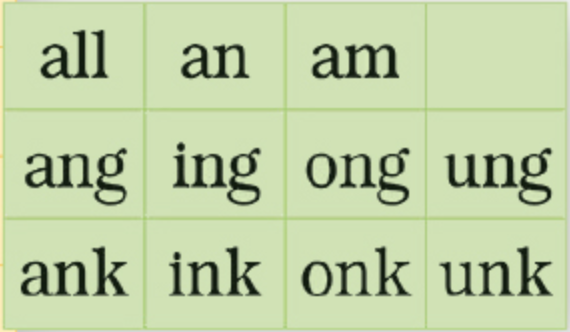 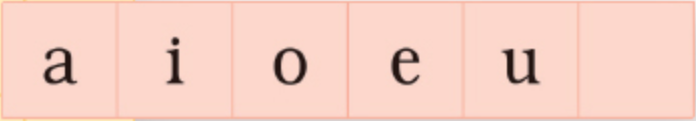 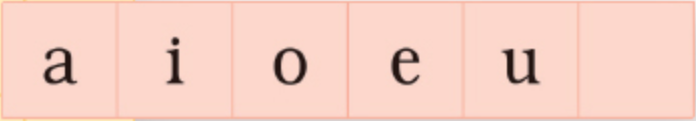 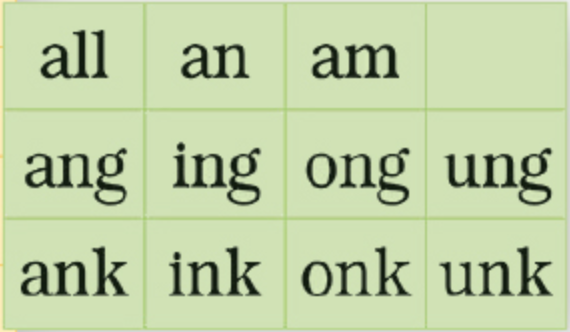 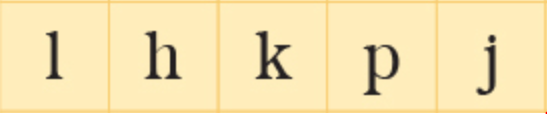 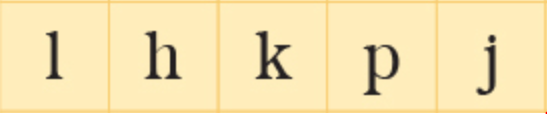 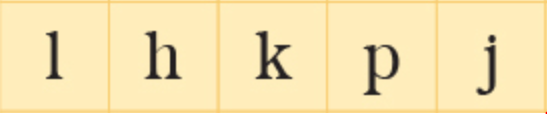 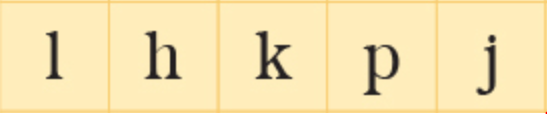 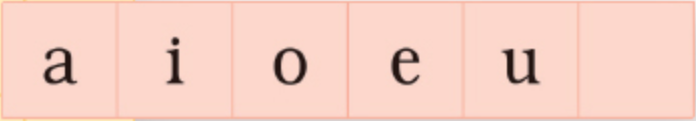 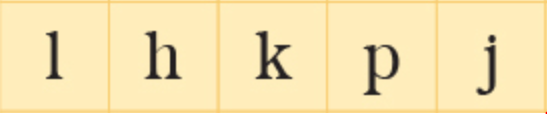 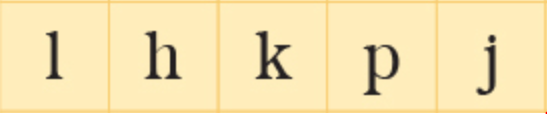 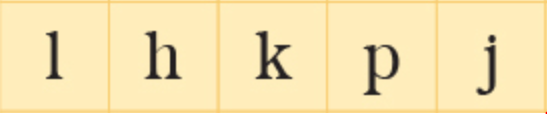 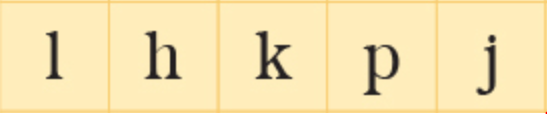 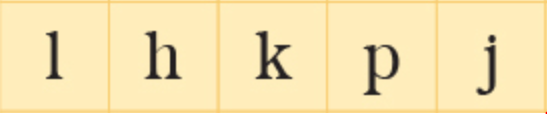 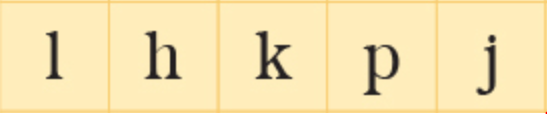 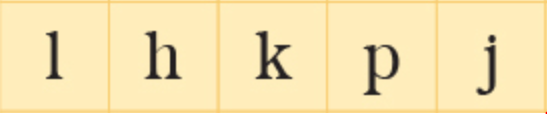 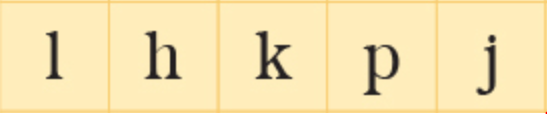 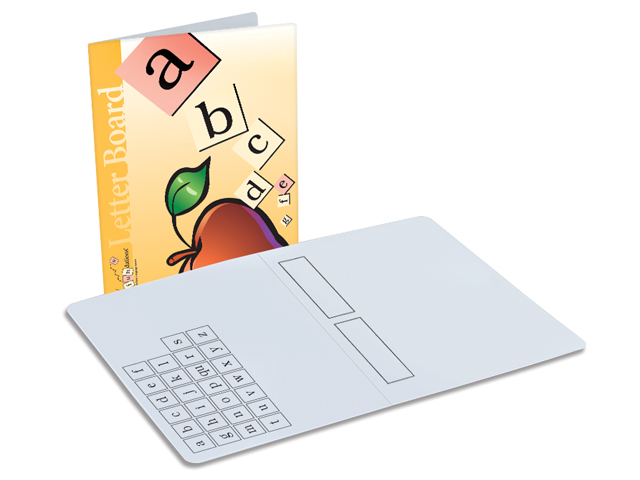 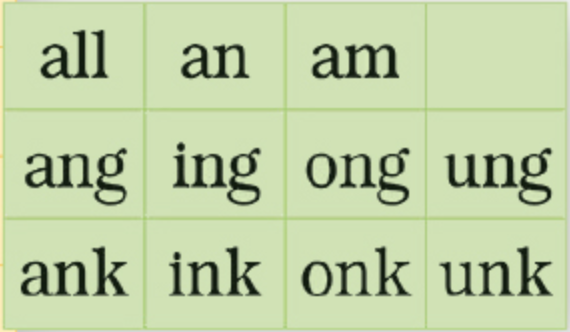 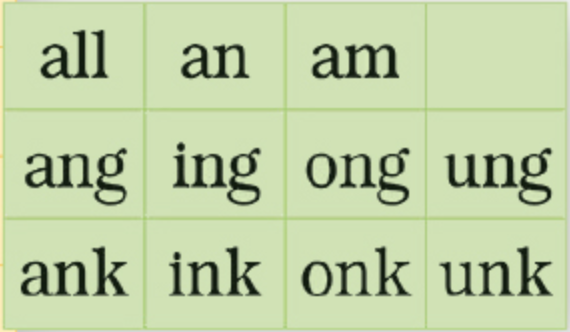 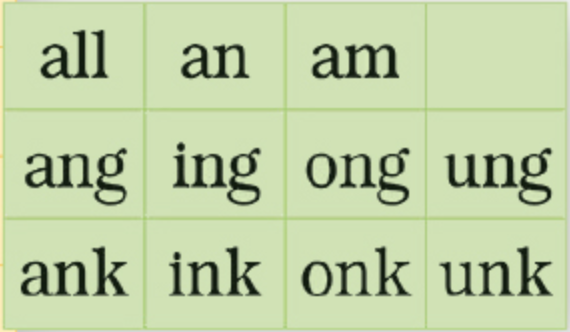 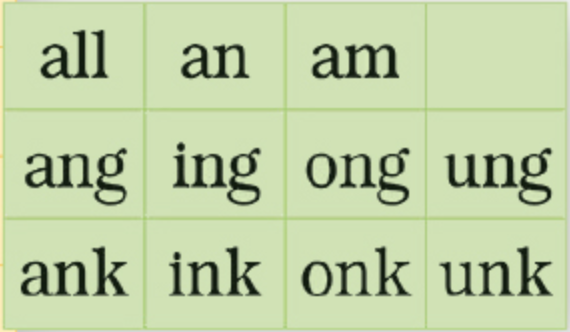 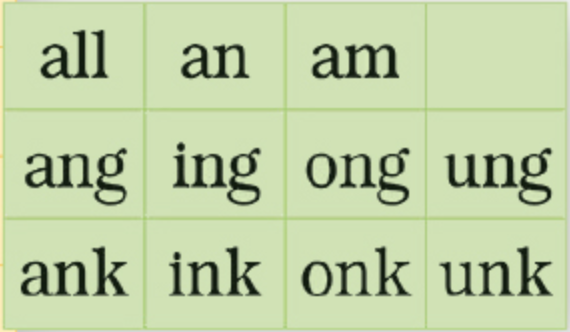 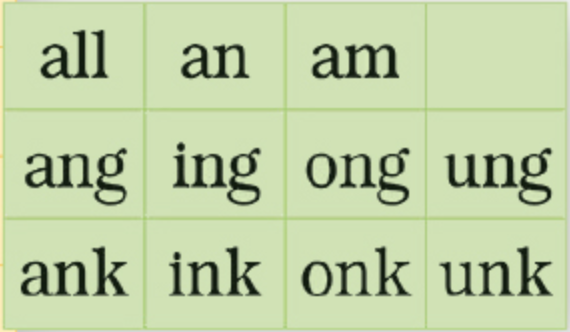 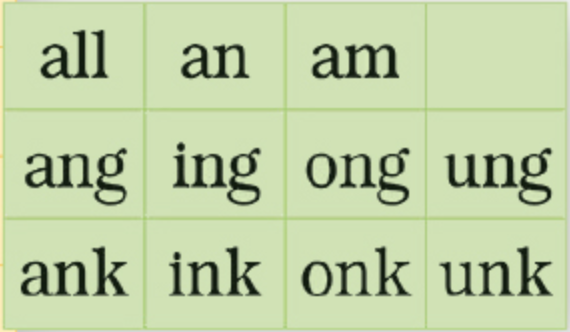 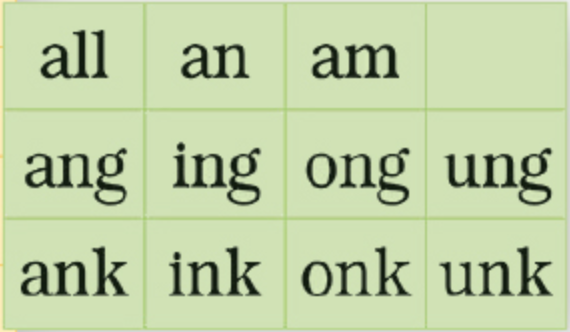 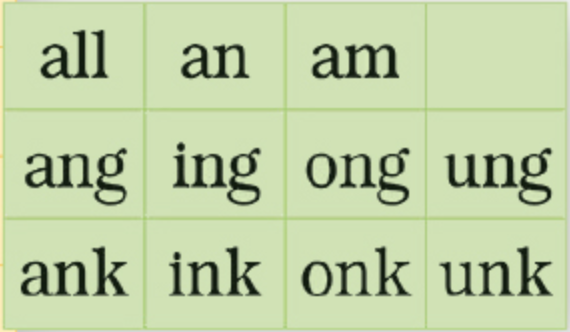 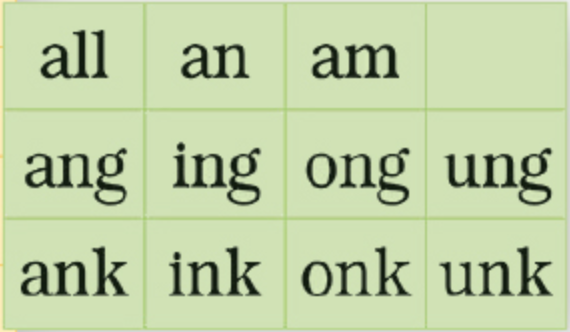 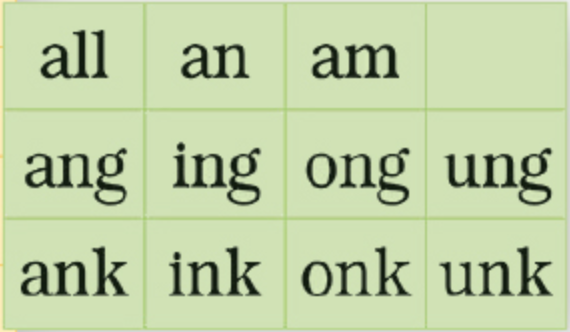 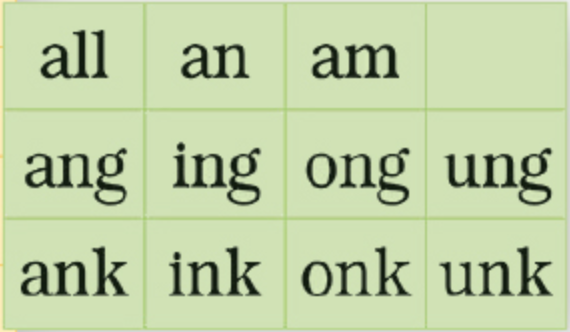 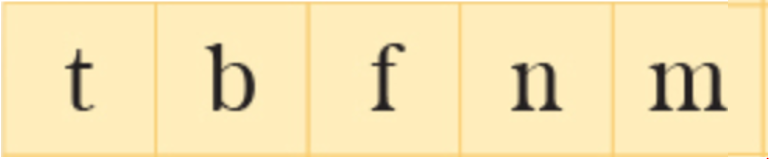 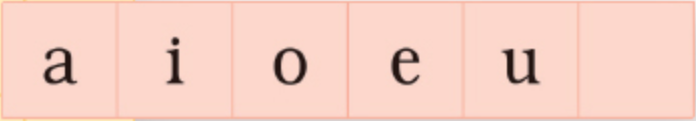 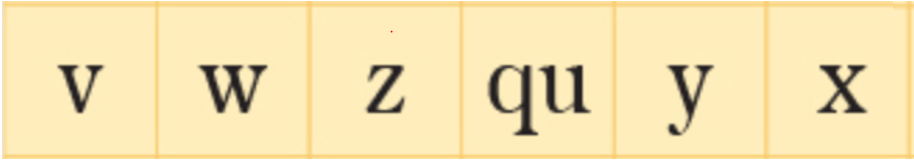 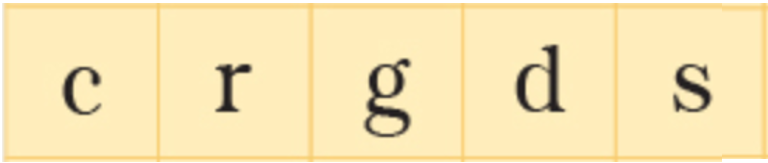 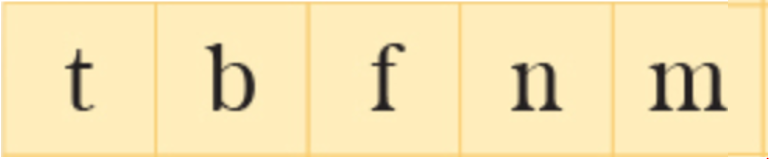 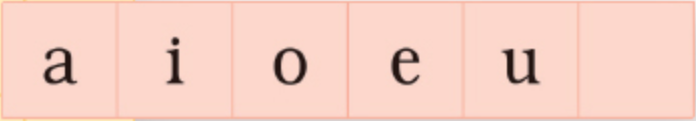 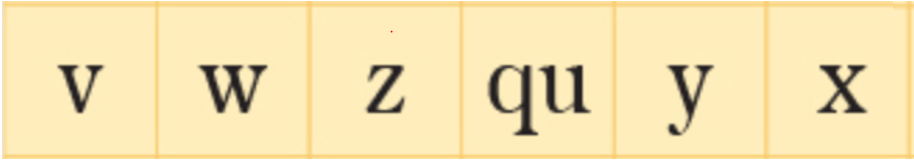 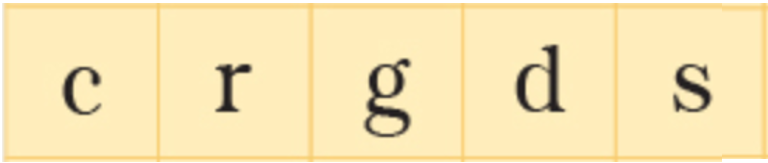 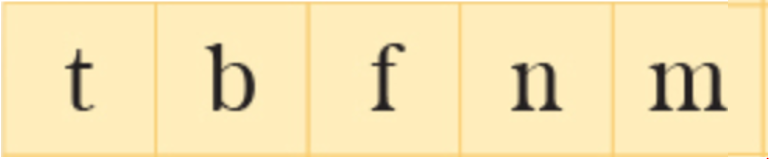 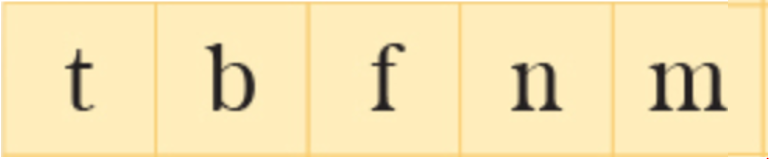 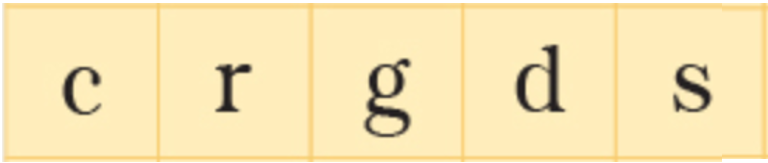 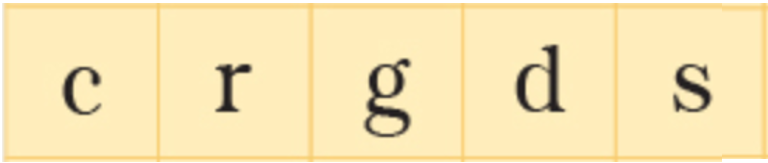 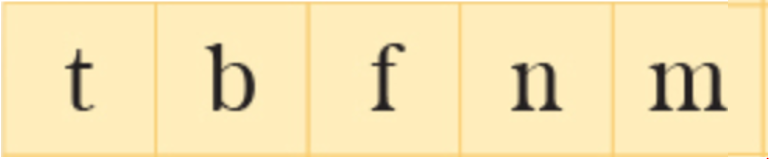 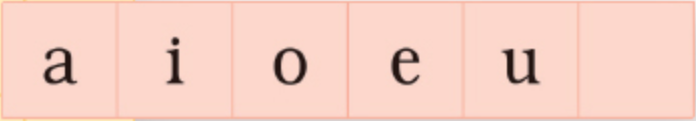 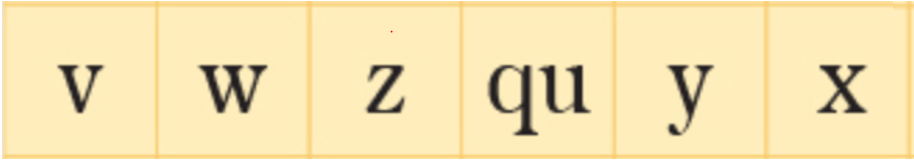 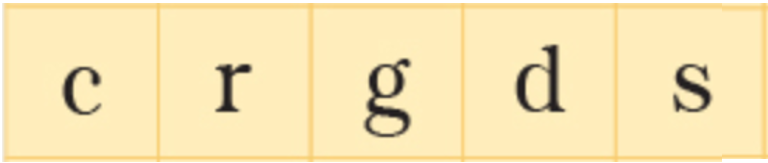 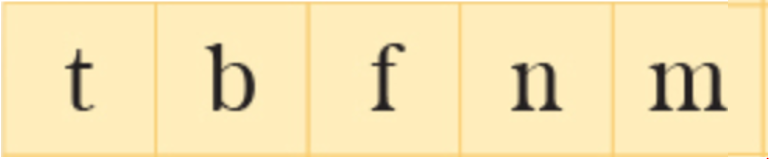 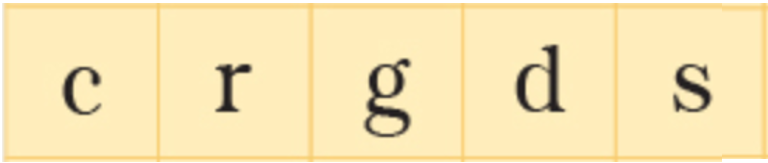 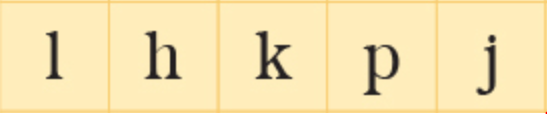 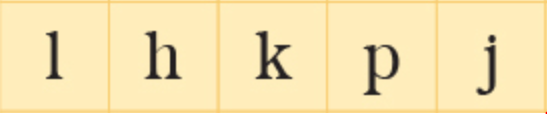 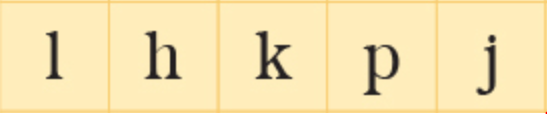 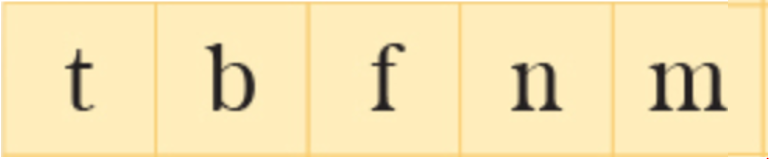 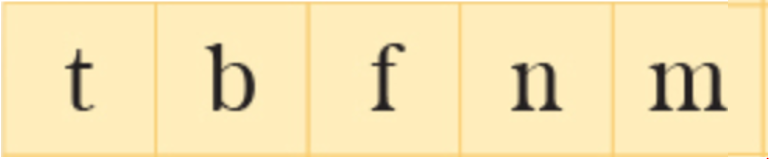 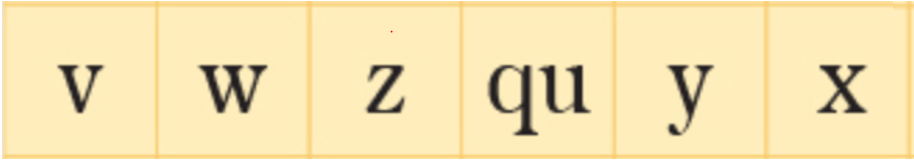 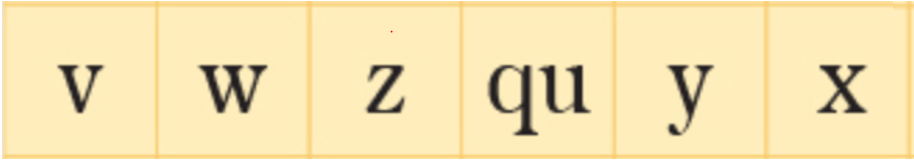 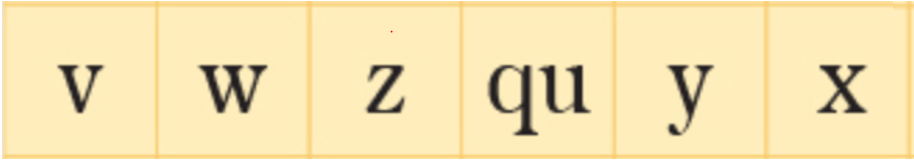 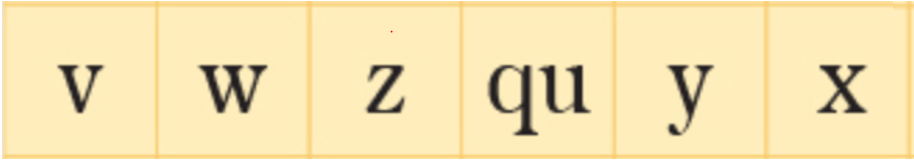 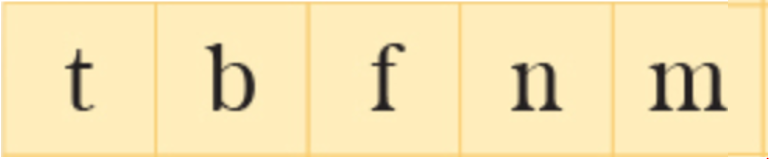 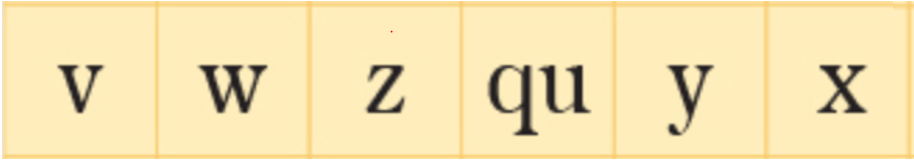 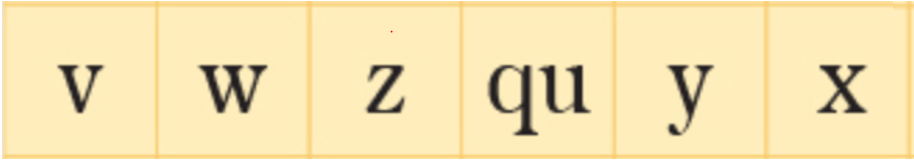 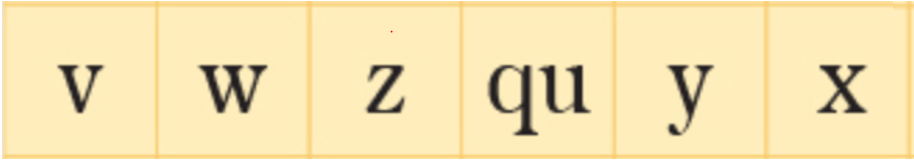 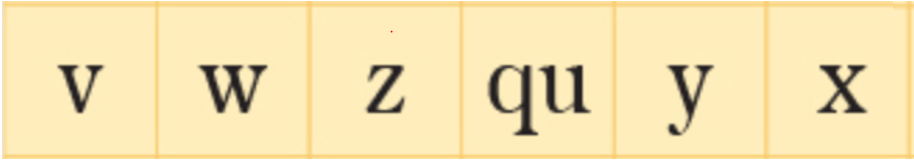 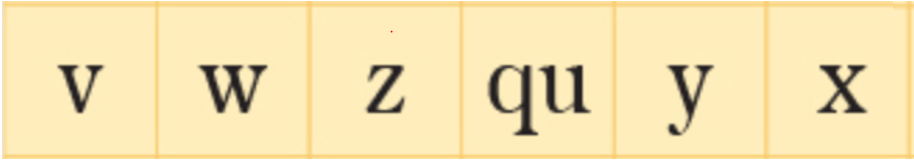 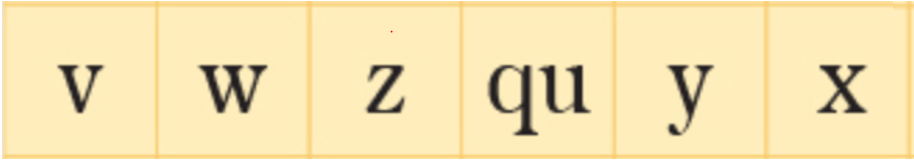 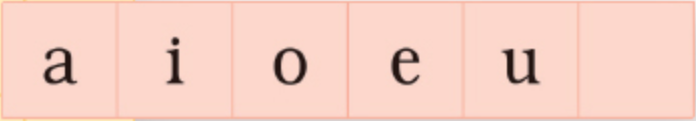 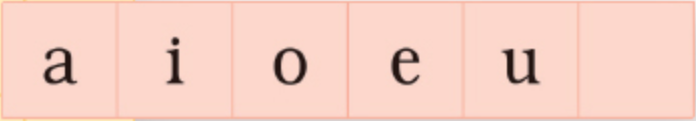 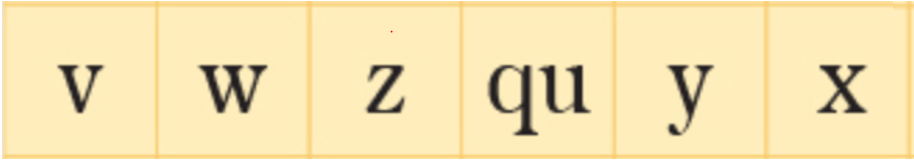 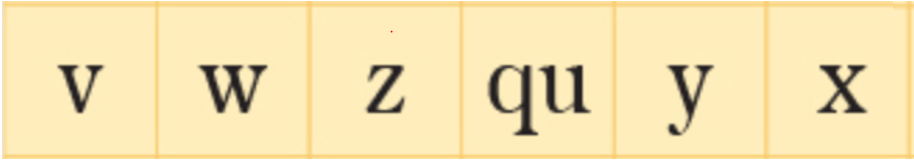 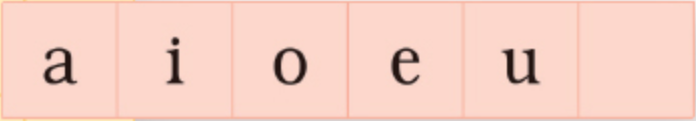 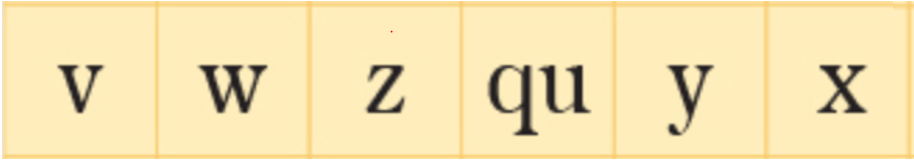 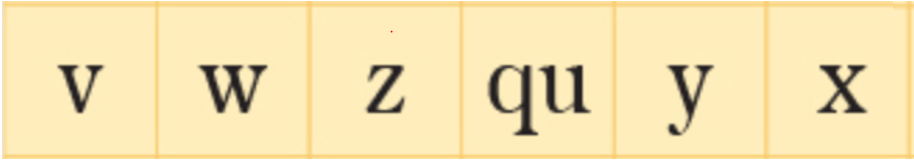 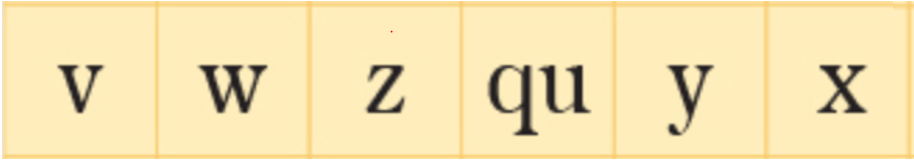 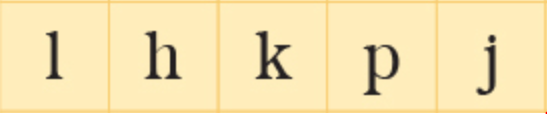 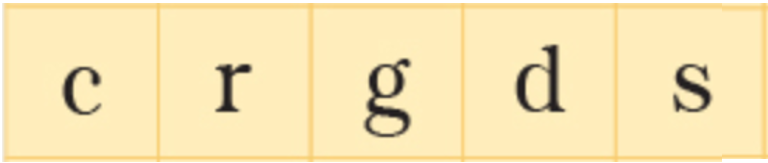 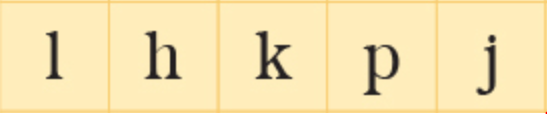 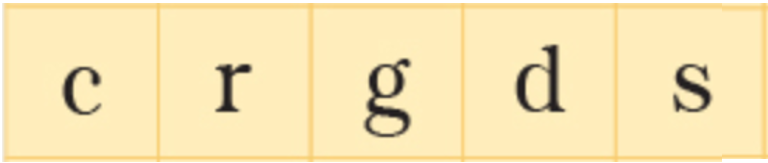 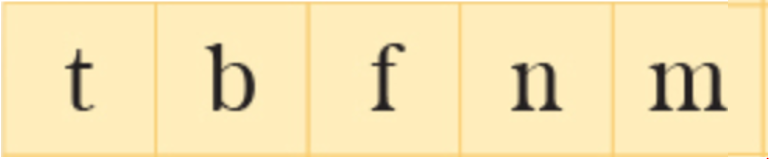 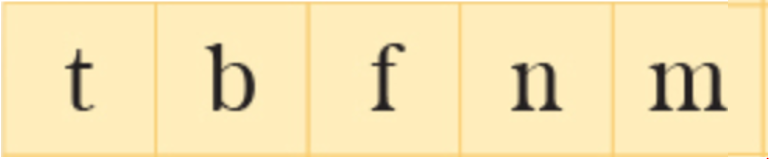 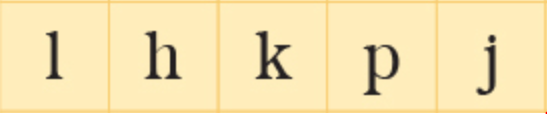 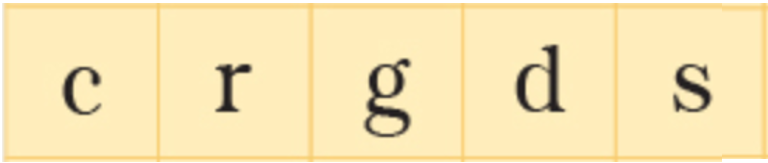 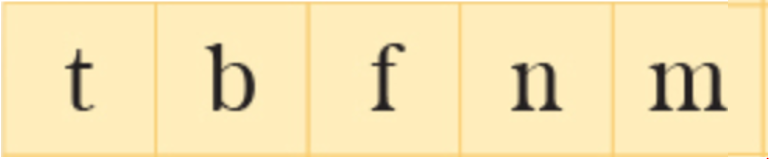 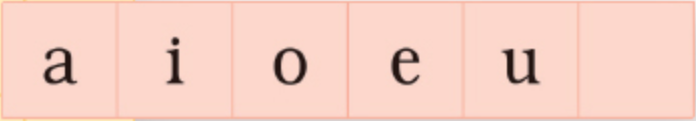 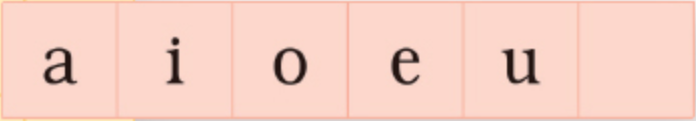 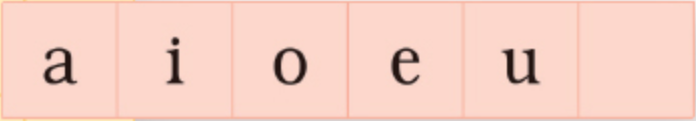 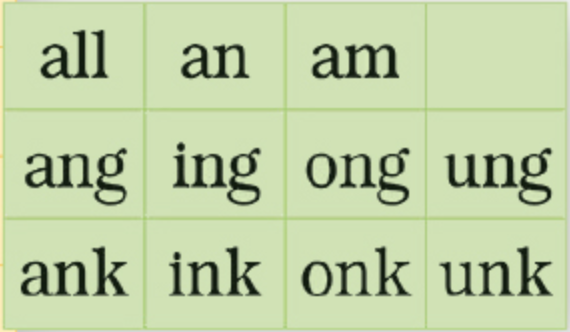 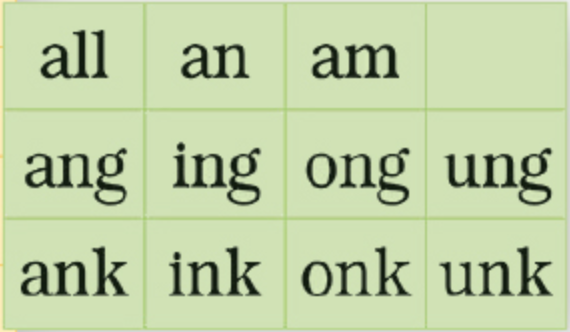 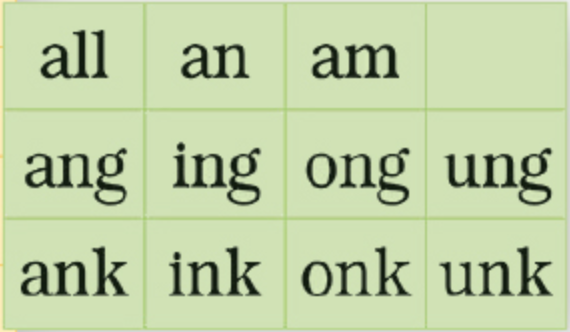 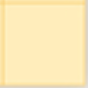 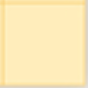 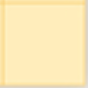 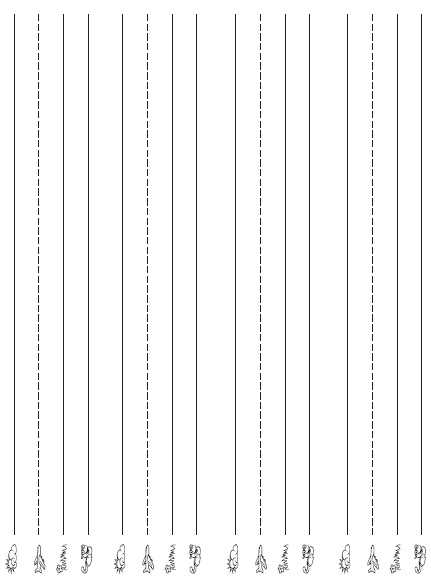 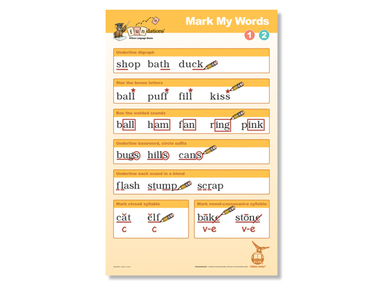 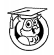 Dictation (Dry Erase)
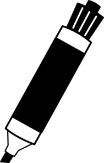 s – p – e – l  - l
Dictate: 
3 current words
1 sentence
1 review word
2 trick words
1 sentence
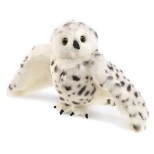 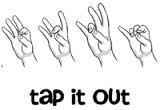 Write it
Spell it out loud
Tap it out
Mark it
Echo the word
1
2
3
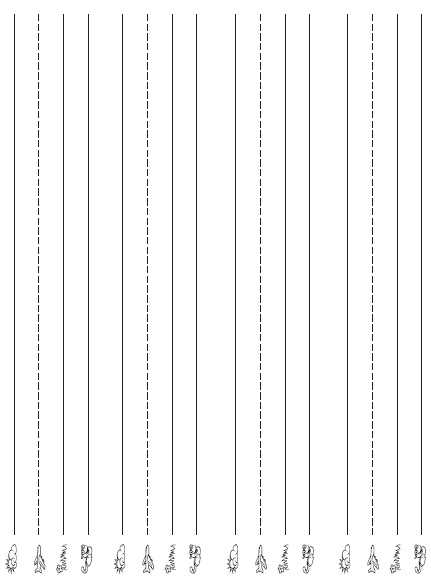 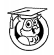 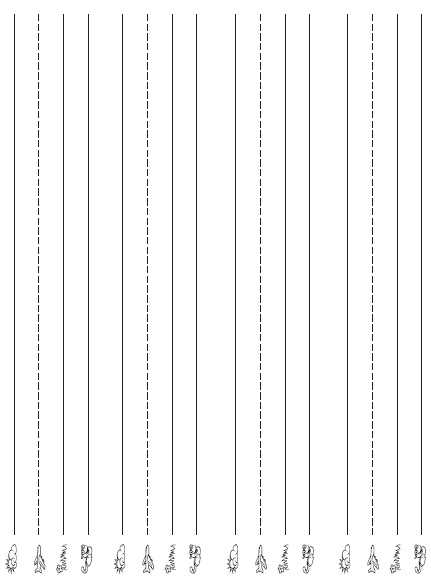 Dictation (Composition book)
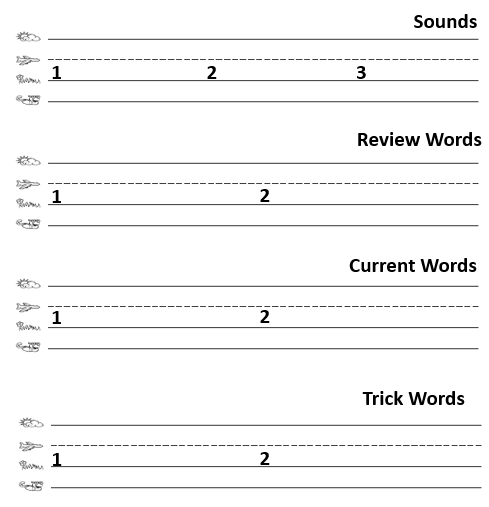 Sounds
Dictate: 
3 sounds
2 review words
2 current words
2 trick words.

(continued next slide)

Students repeat each dictation.
1
2
3
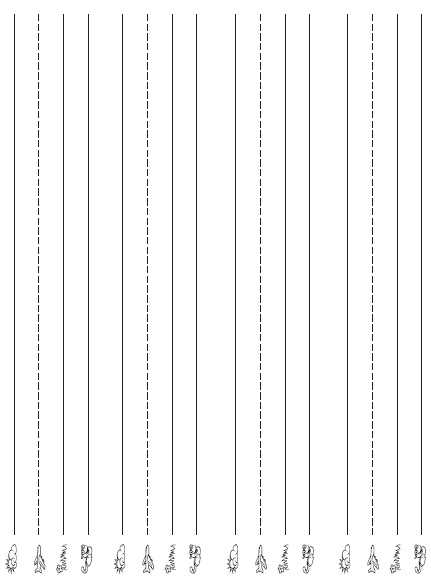 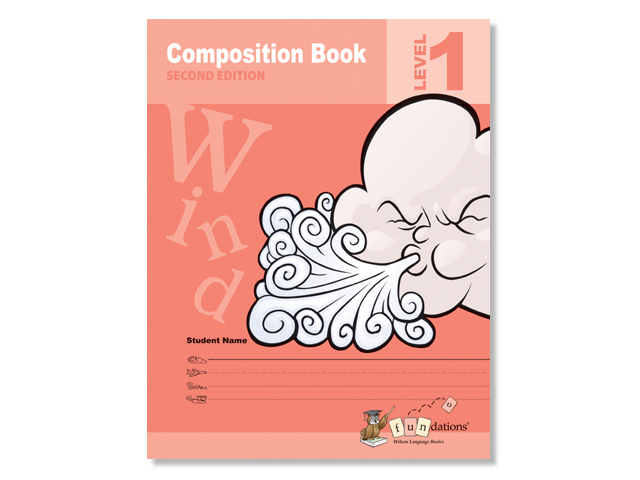 Review Words
2
1
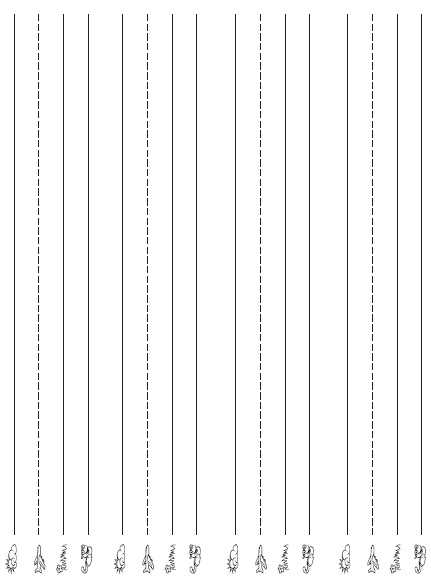 Current Words
2
1
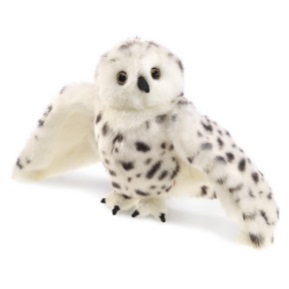 Trick Words
2
1
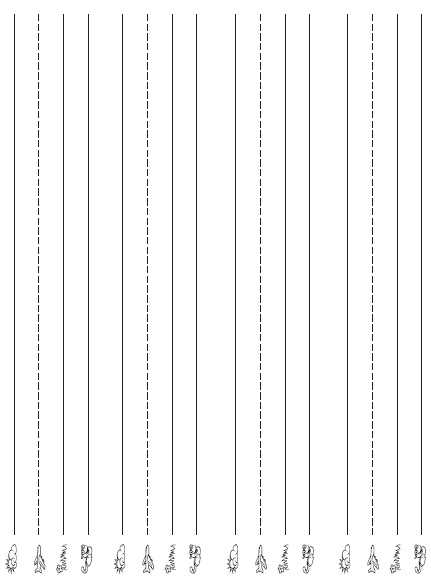 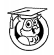 Dictation (Composition book)
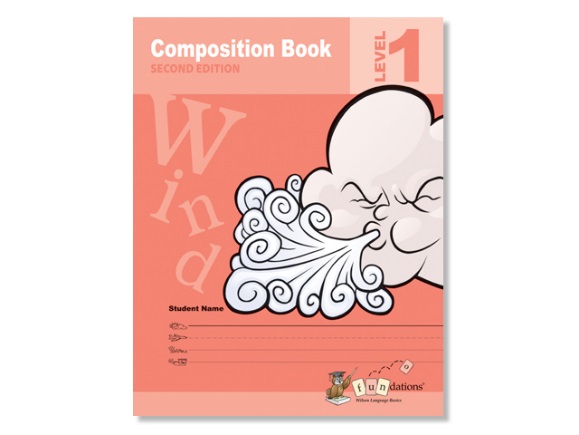 Dictate 1 sentence.
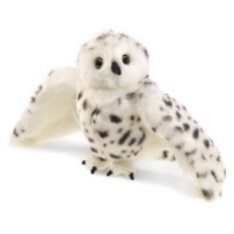 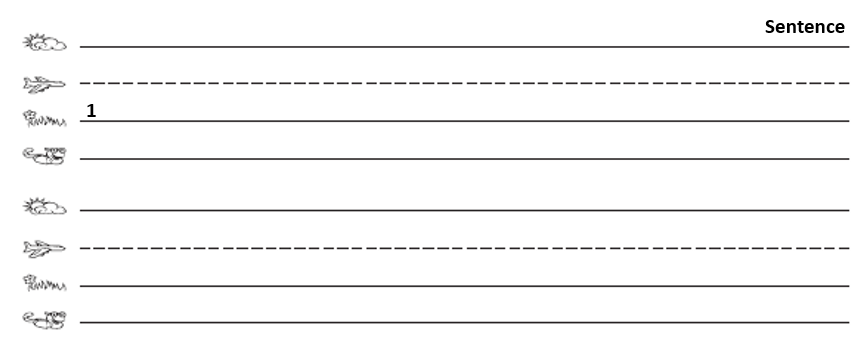 Sentence
1
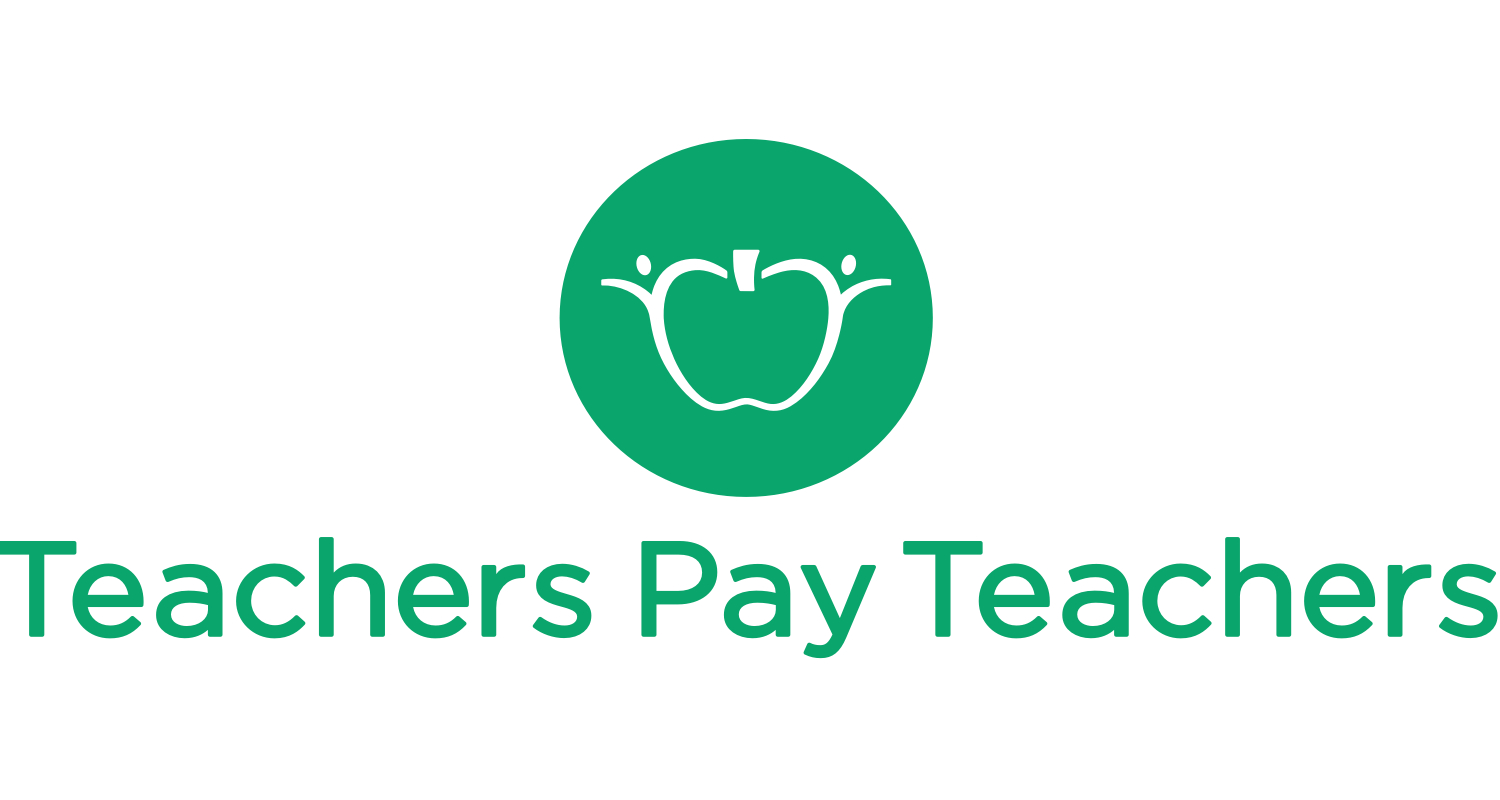 Thank you for your download!
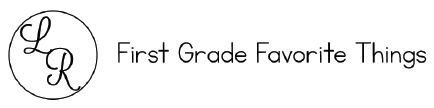 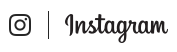 @1stgrade.favoritethings